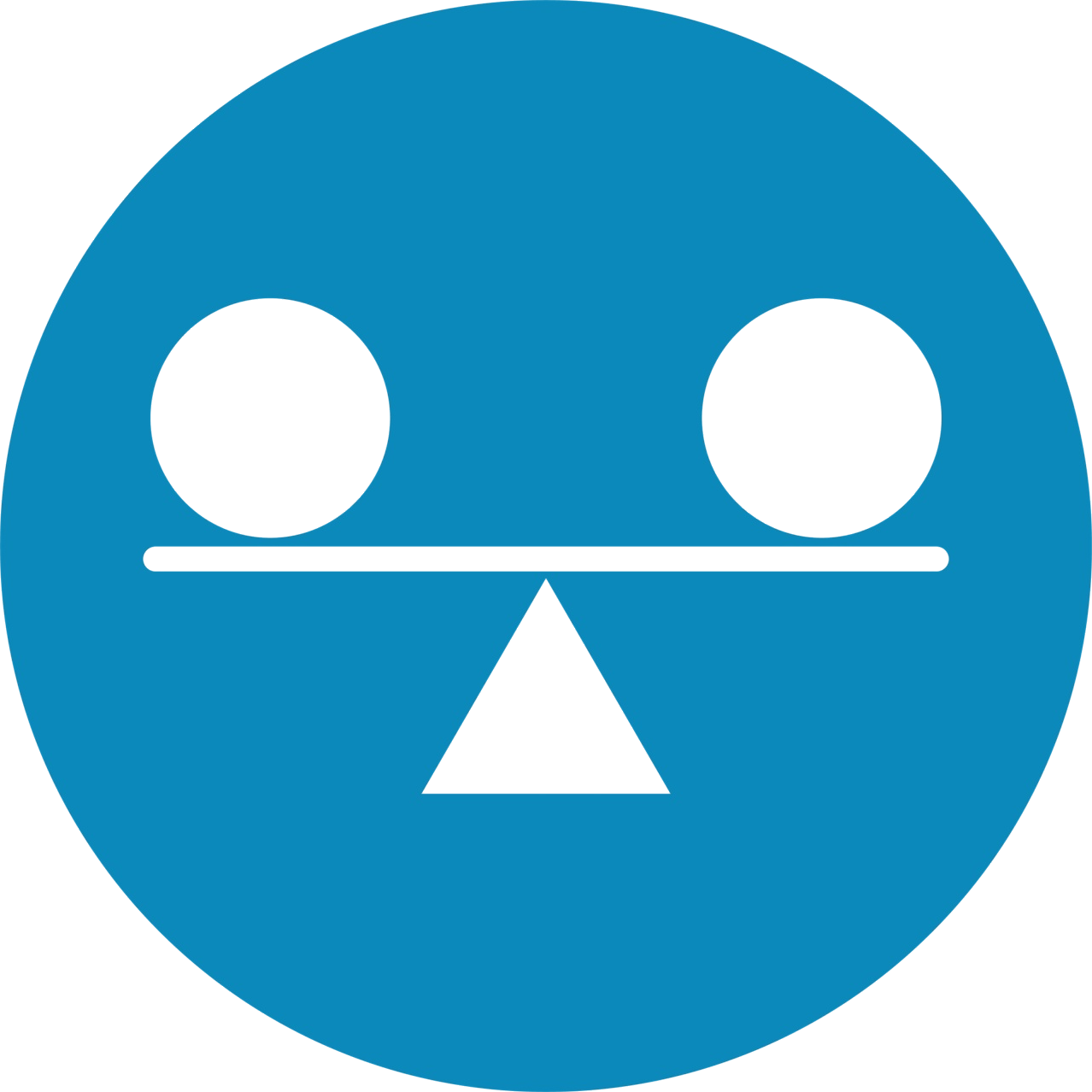 Mood Stabilizers

Jason Cafer MD
What’s a mood stabilizer?
What’s a mood stabilizer?
What’s a mood stabilizer?
Arbitrary category of medications for bipolar disorder
What’s a mood stabilizer?
Arbitrary category of medications for bipolar disorder

U.S. Food and Drug Administration (FDA) does not officially recognize the term.
What’s a mood stabilizer?
Arbitrary category of medications for bipolar disorder

U.S. Food and Drug Administration (FDA) does not officially recognize the term.

No consensus definition is accepted among investigators.
What’s a mood stabilizer?
Arbitrary category of medications for bipolar disorder

U.S. Food and Drug Administration (FDA) does not officially recognize the term.

No consensus definition is accepted among investigators. 

“Mood stabilizer” was a marketing term for valproate (Depakote) as a comparison to lithium
What’s a mood stabilizer?


Since there is no FDA-approved “mood stabilizer…
What’s a mood stabilizer?


Since there is no FDA-approved “mood stabilizer…
OTC supplements can claim to be mood stabilizers
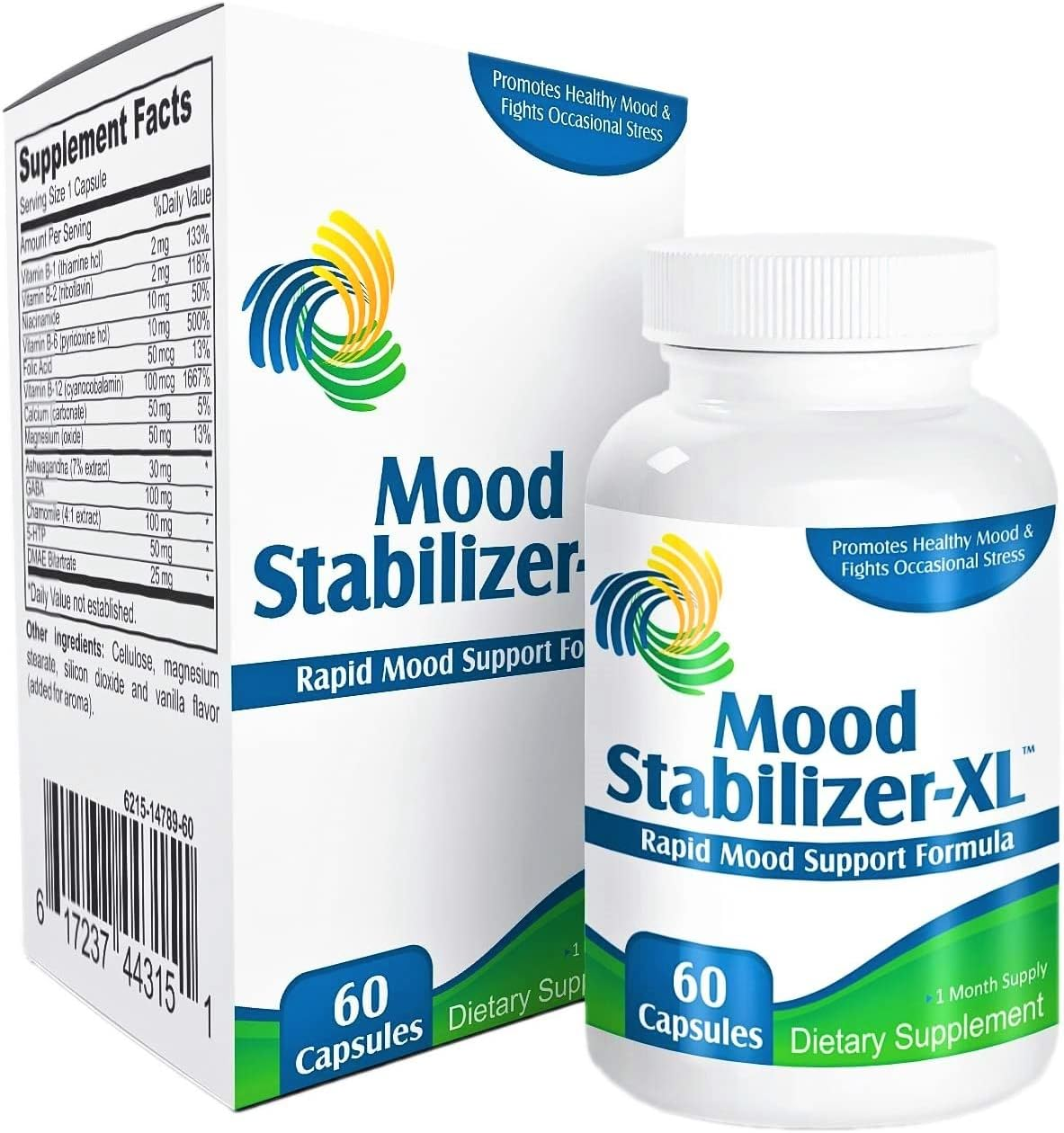 Bipolar disorder
mania
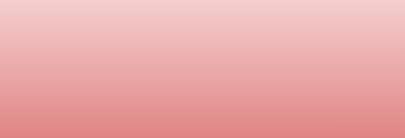 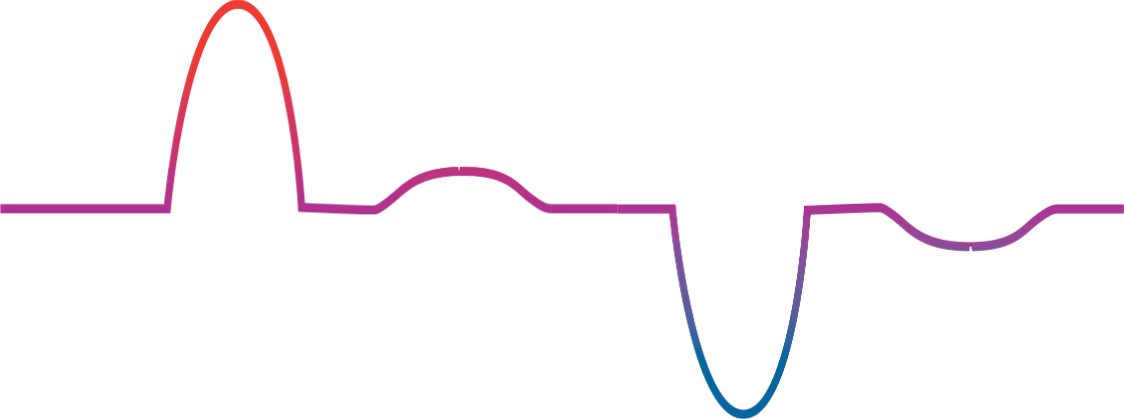 elevated mood
hypomania
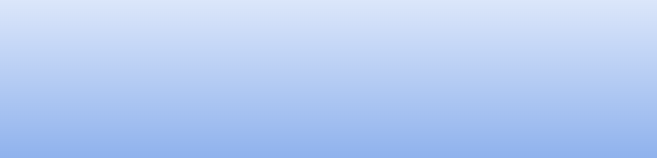 Mild depression
severe
depression
depressed mood
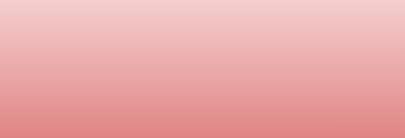 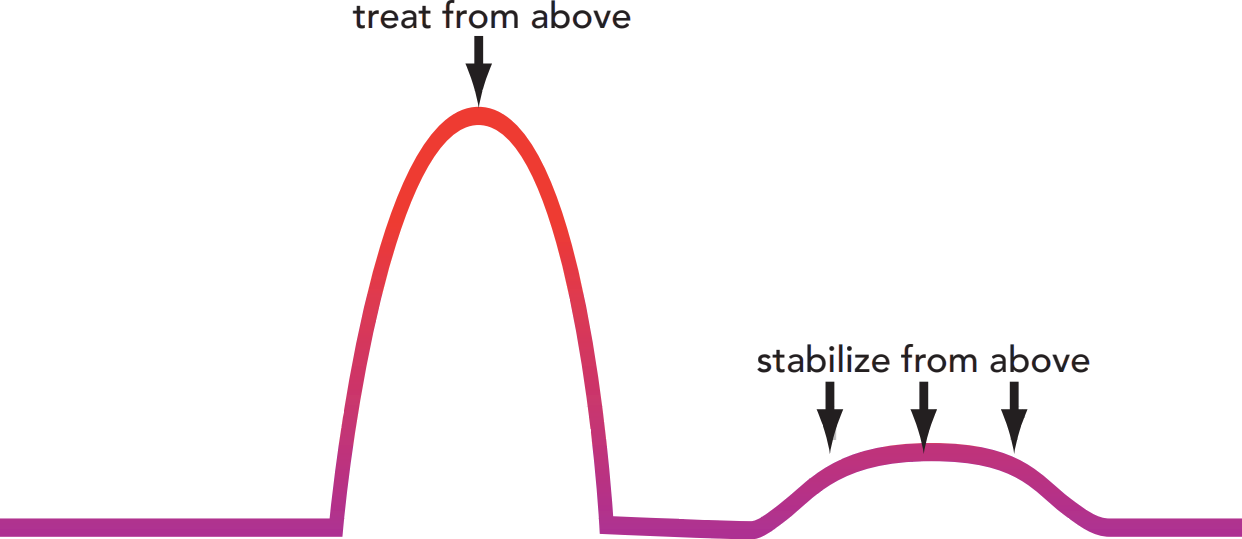 elevated mood
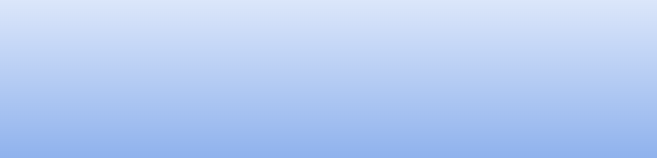 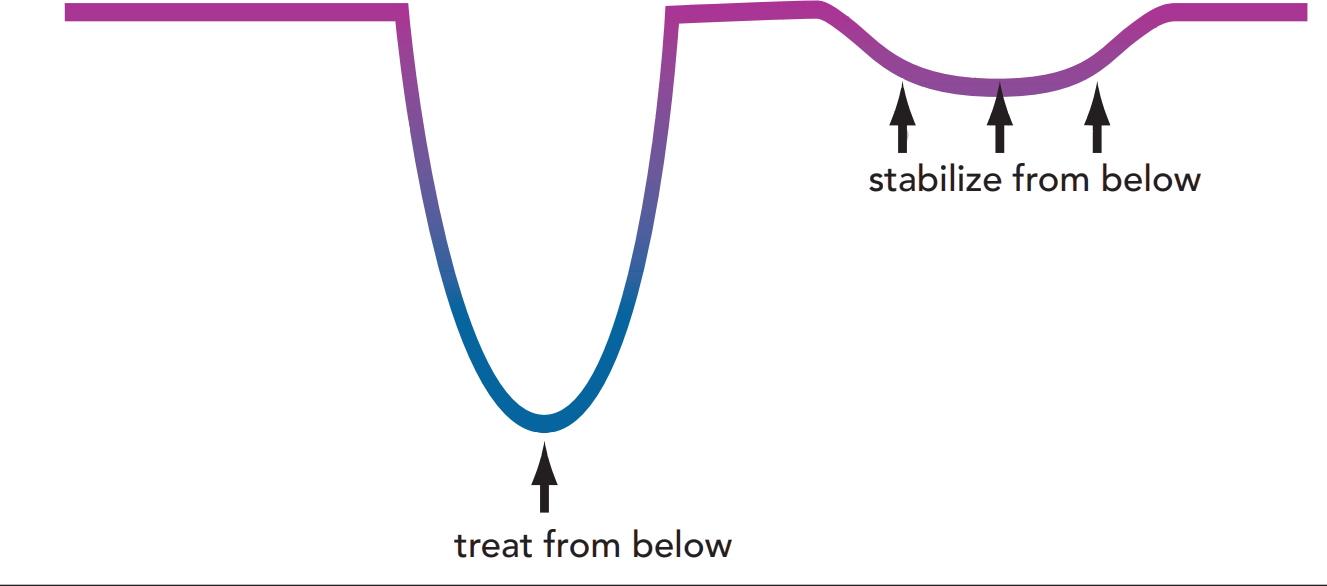 depressed mood
Lithium does all 4 (relative weakness for acute depressive episodes.
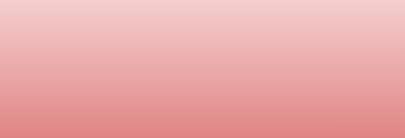 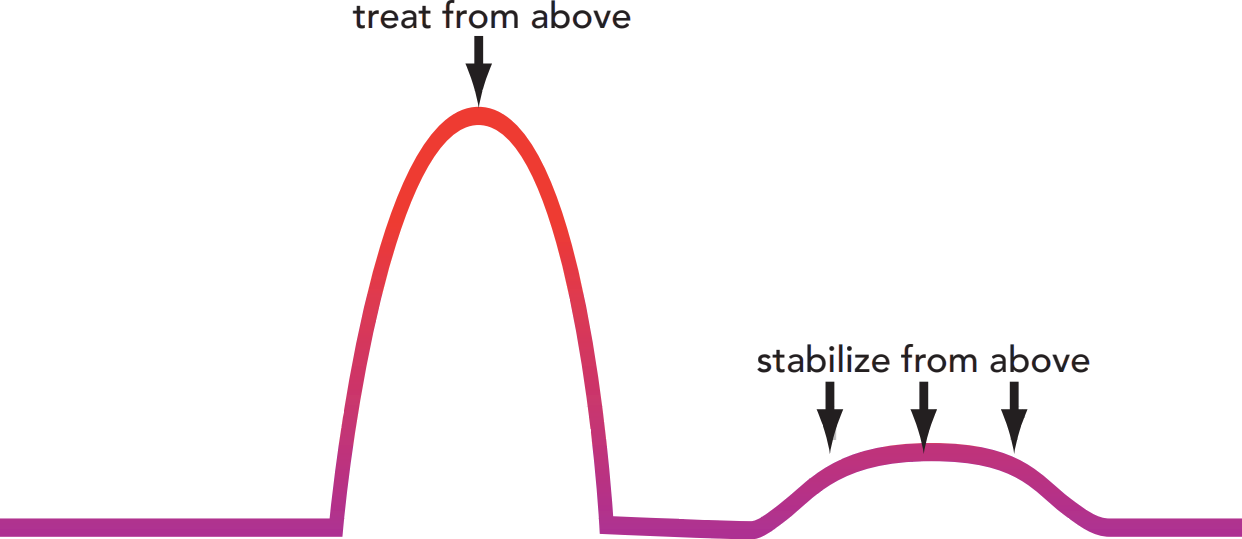 elevated mood
(         )
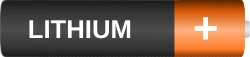 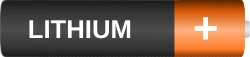 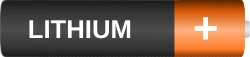 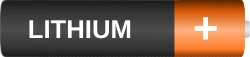 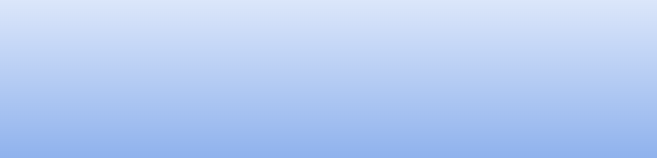 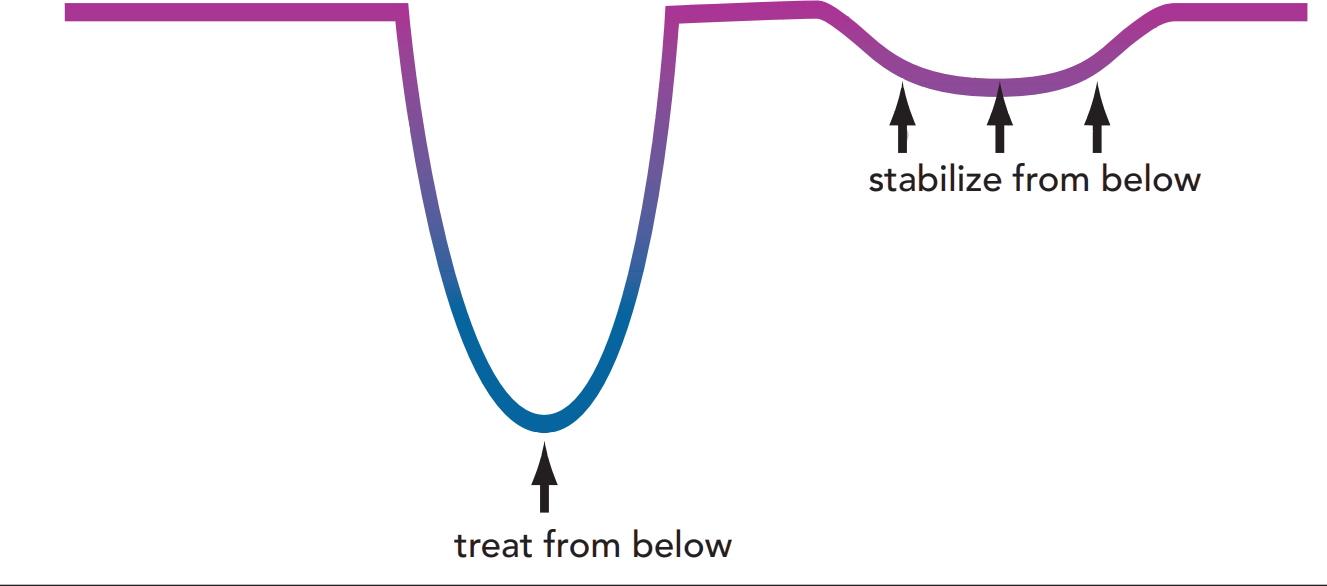 depressed mood
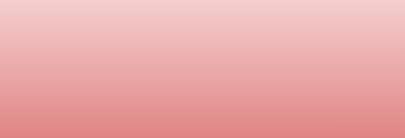 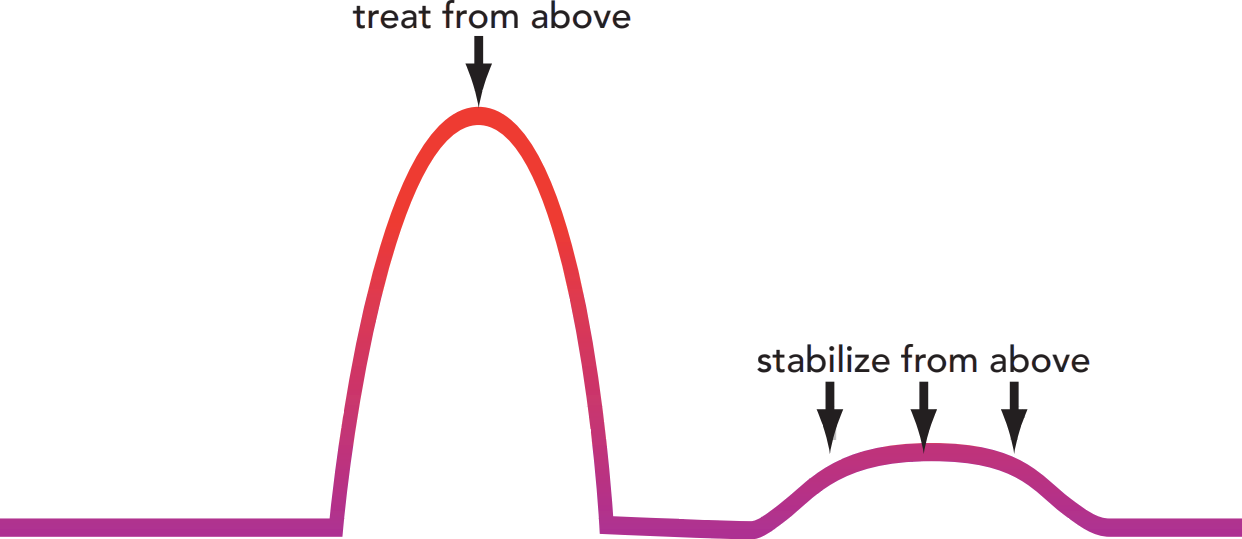 Valproate (Depakote) is mostly antimanic.
elevated mood
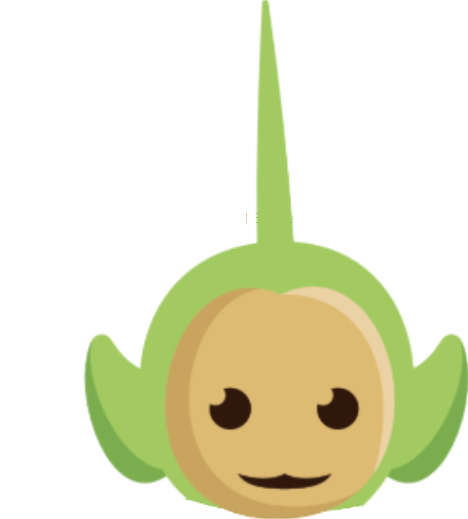 (      )
(      )
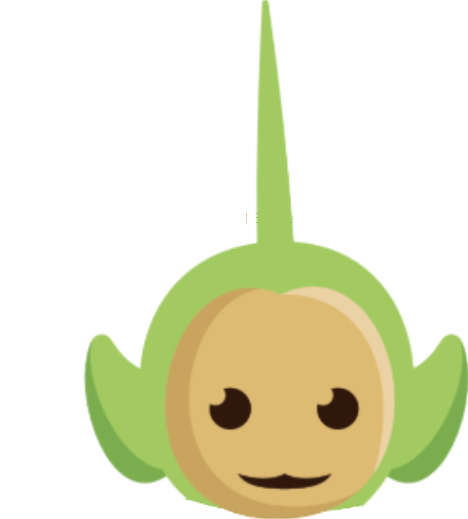 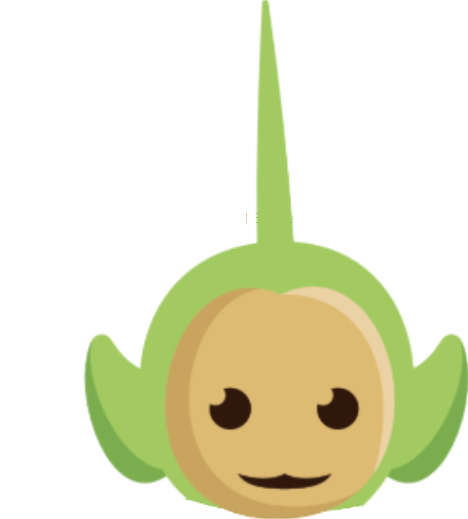 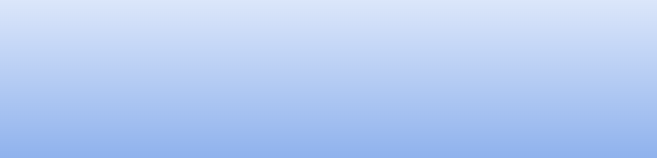 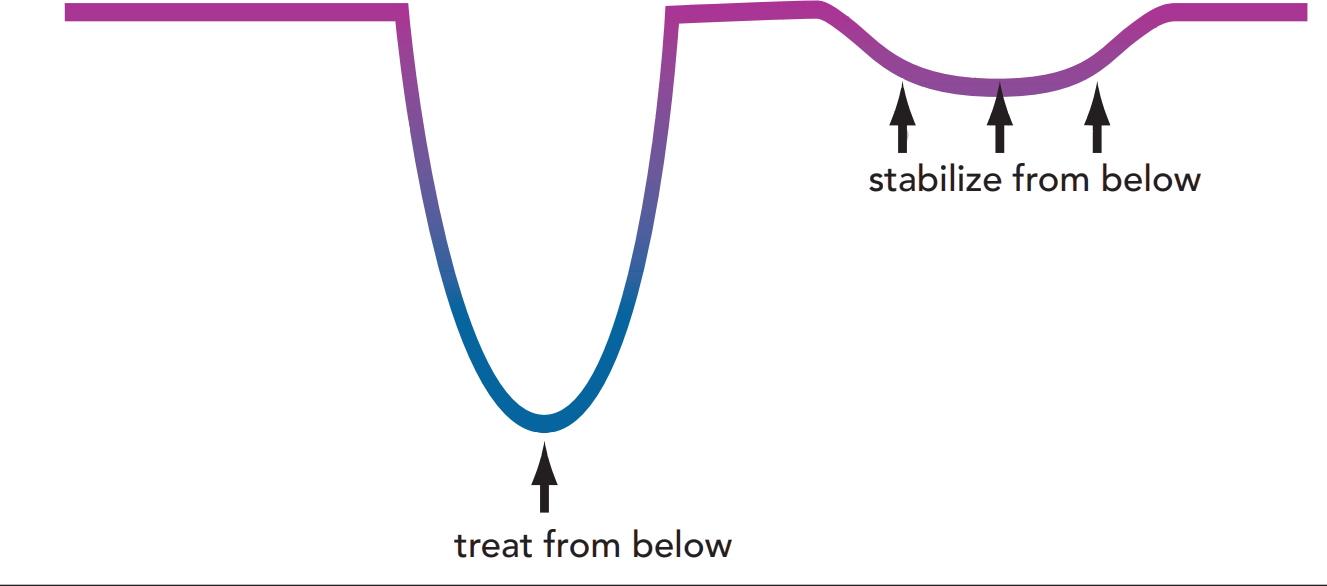 depressed mood
Ditto for carbamazepine (Tegretol) – mostly antimanic
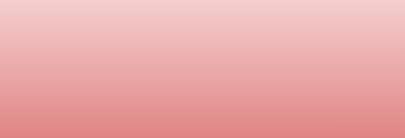 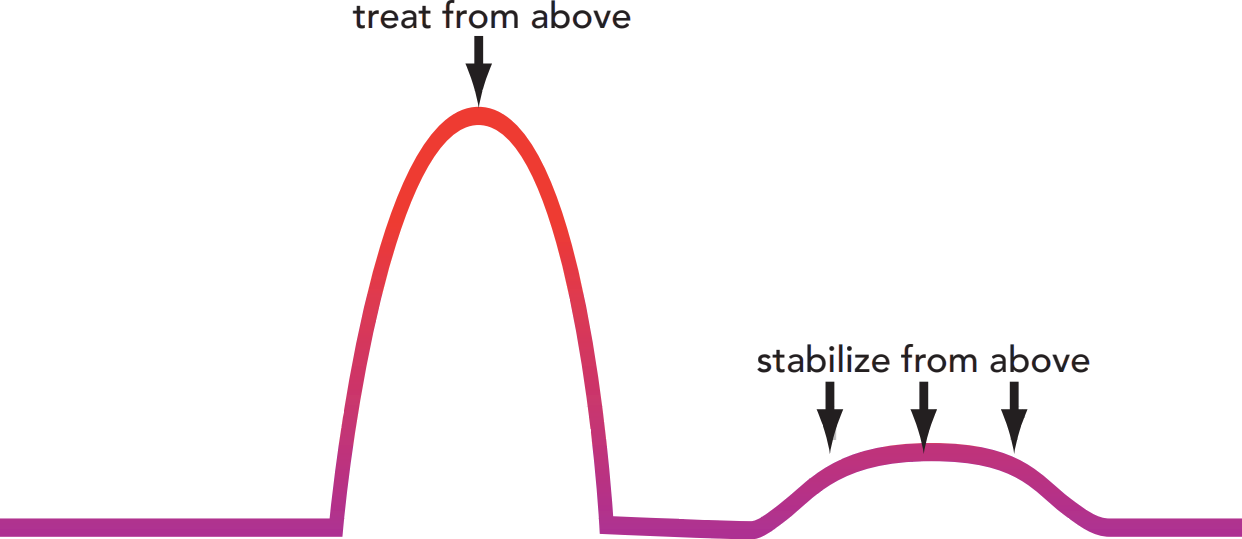 elevated mood
(      )
(      )
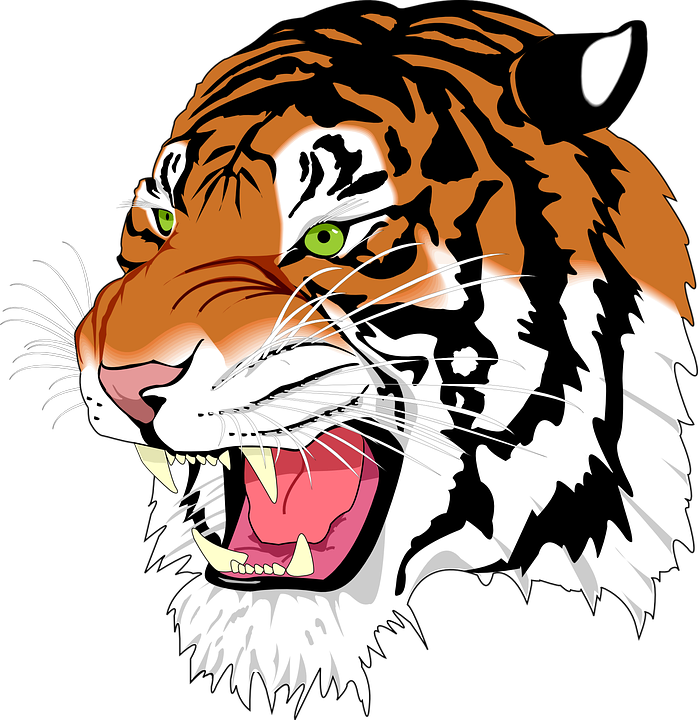 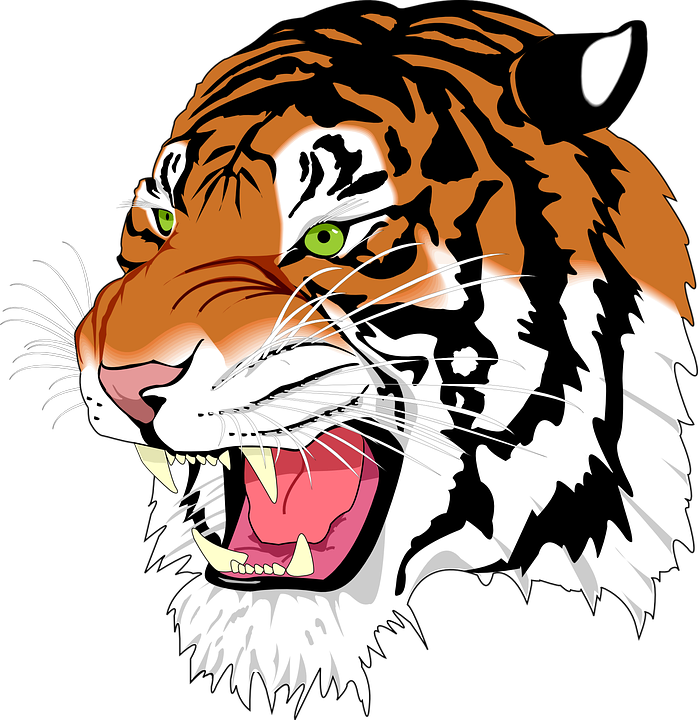 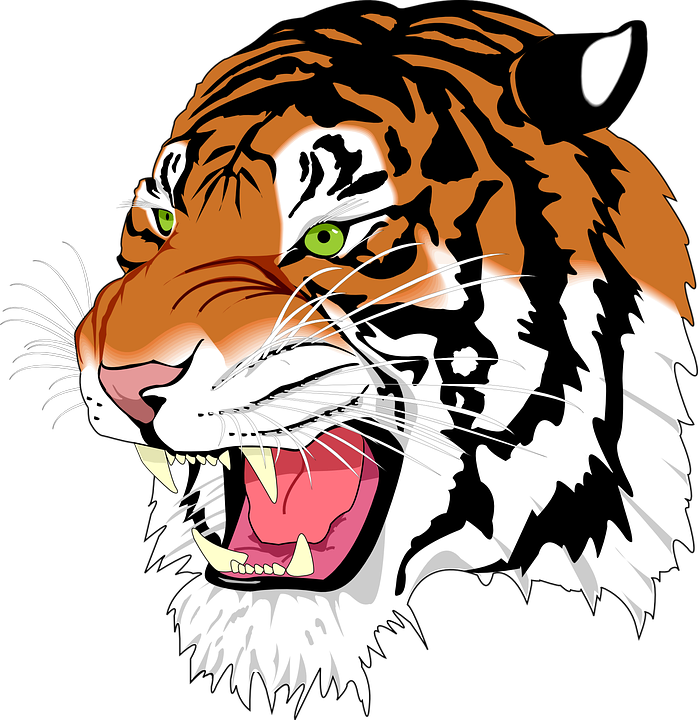 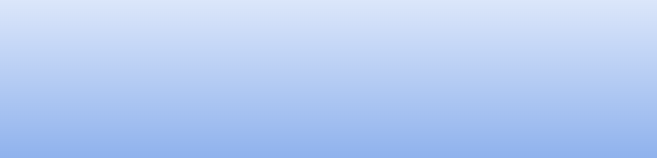 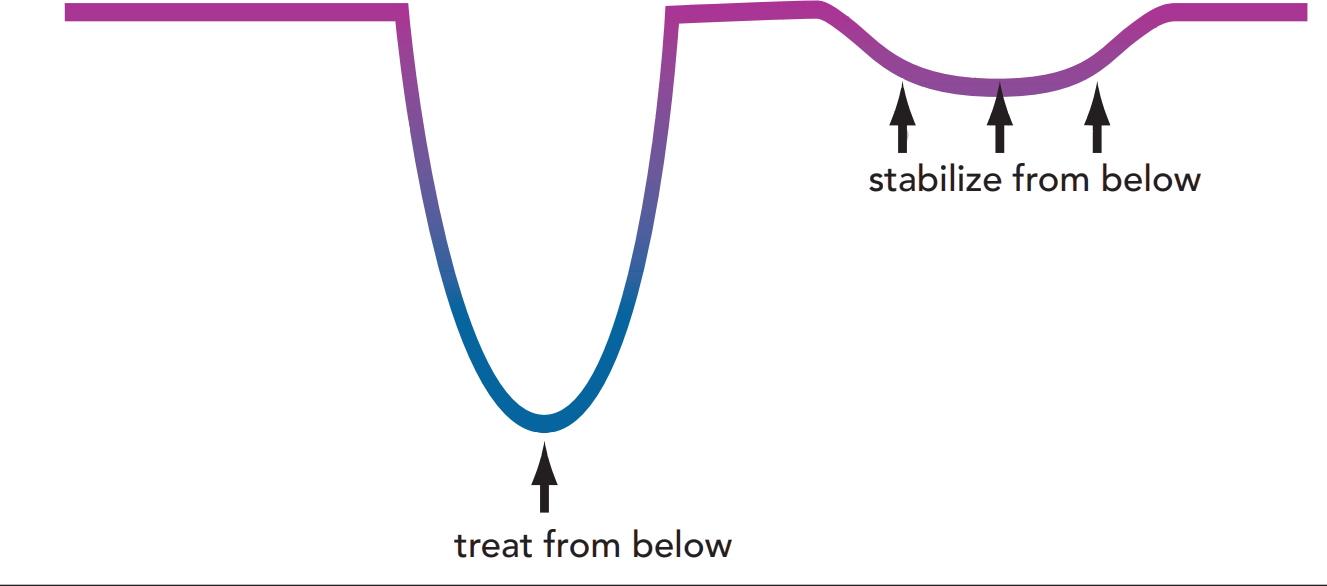 depressed mood
Lamotrigine is a true “mood stabilizer” but ineffective in treatment of mania.
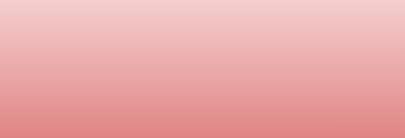 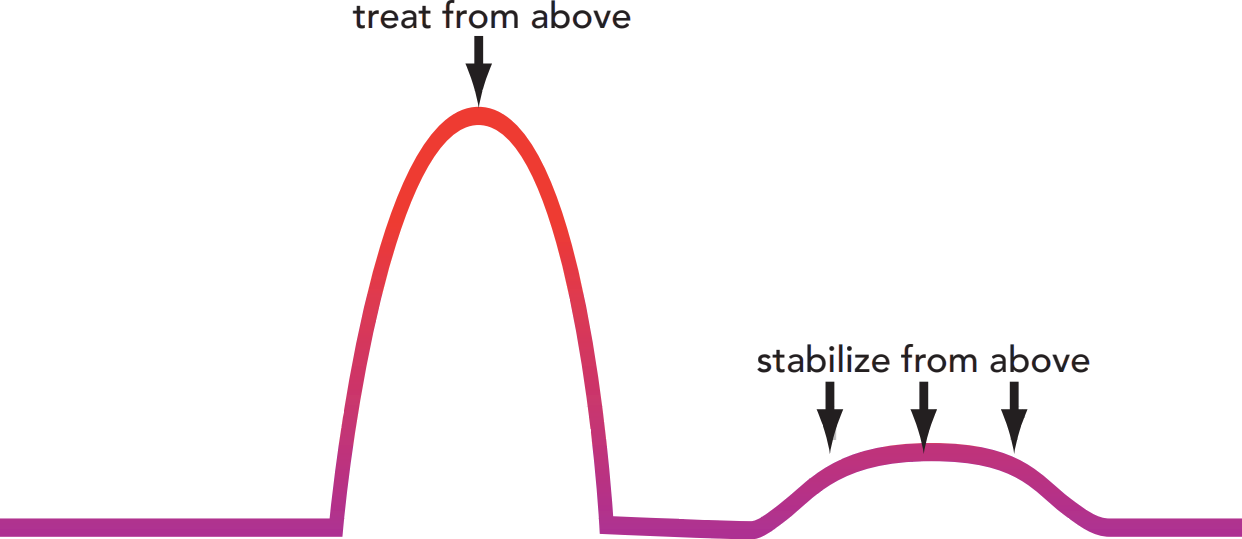 elevated mood
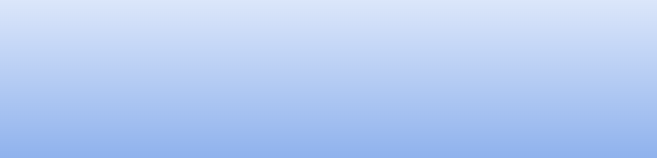 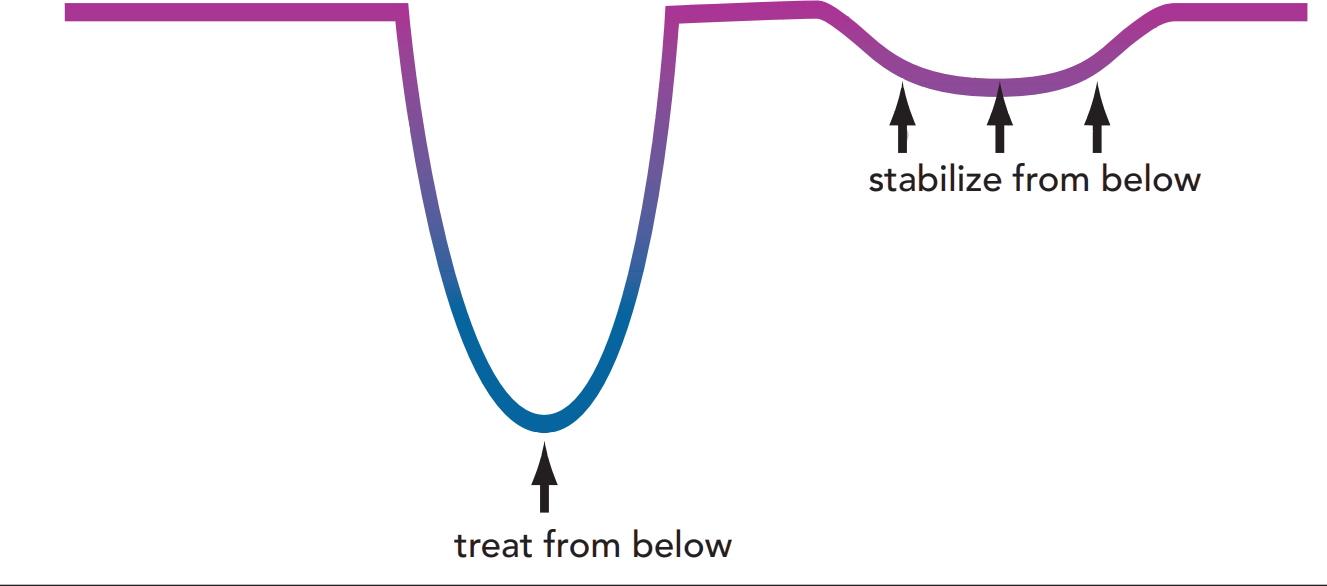 depressed mood
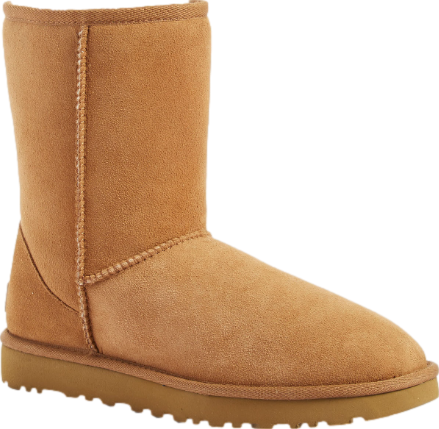 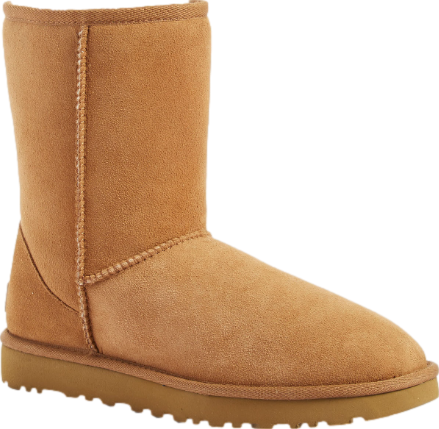 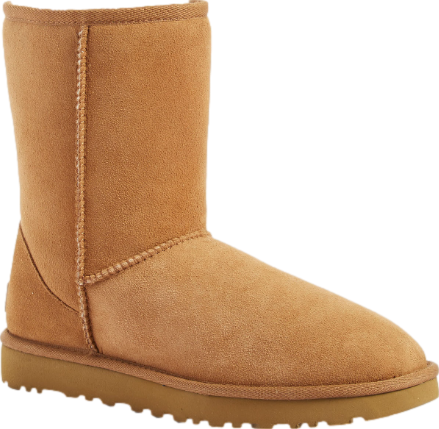 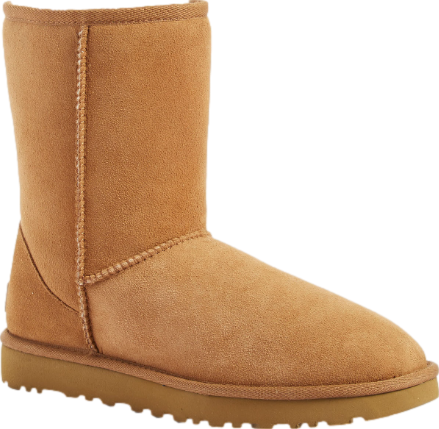 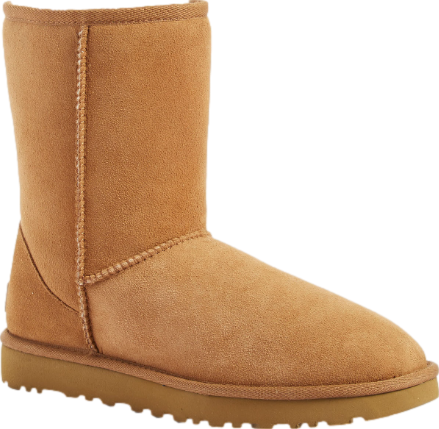 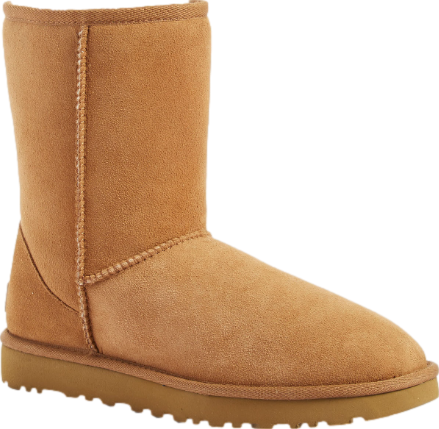 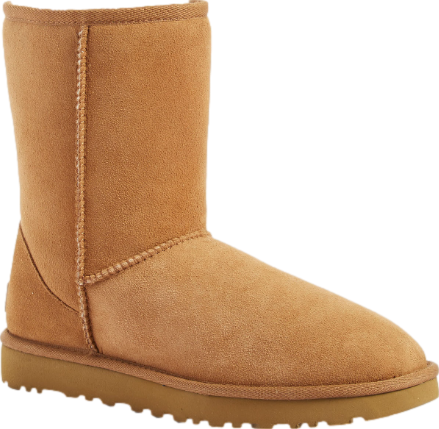 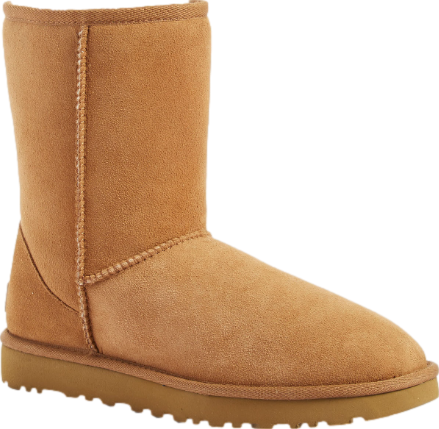 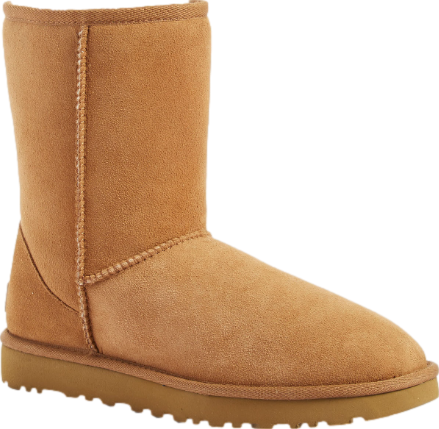 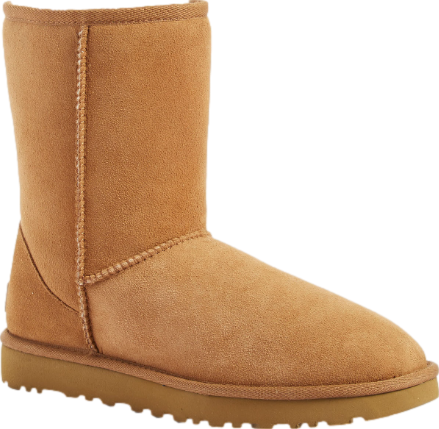 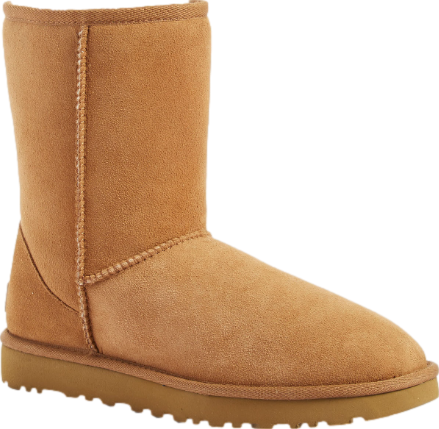 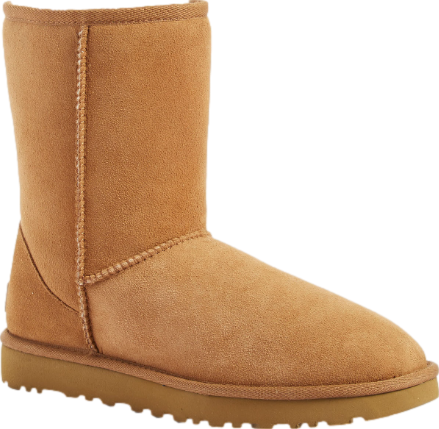 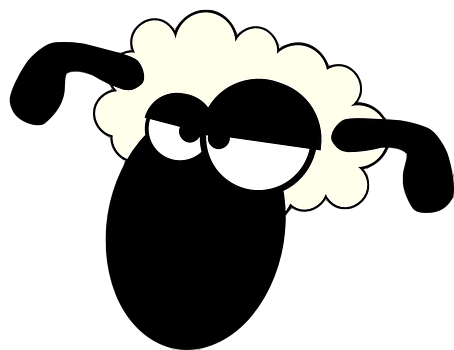 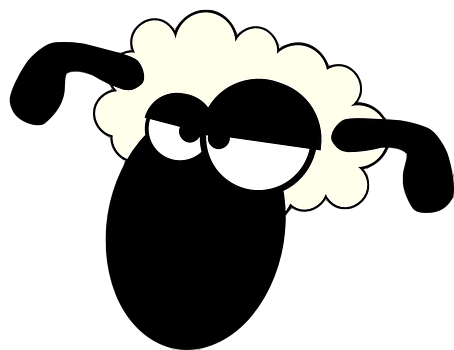 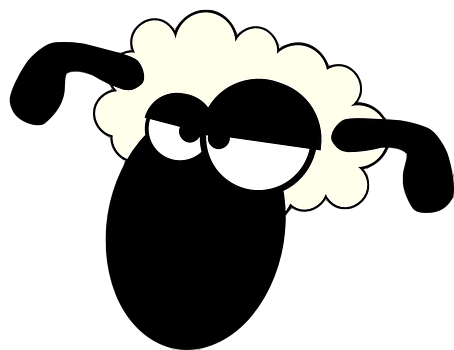 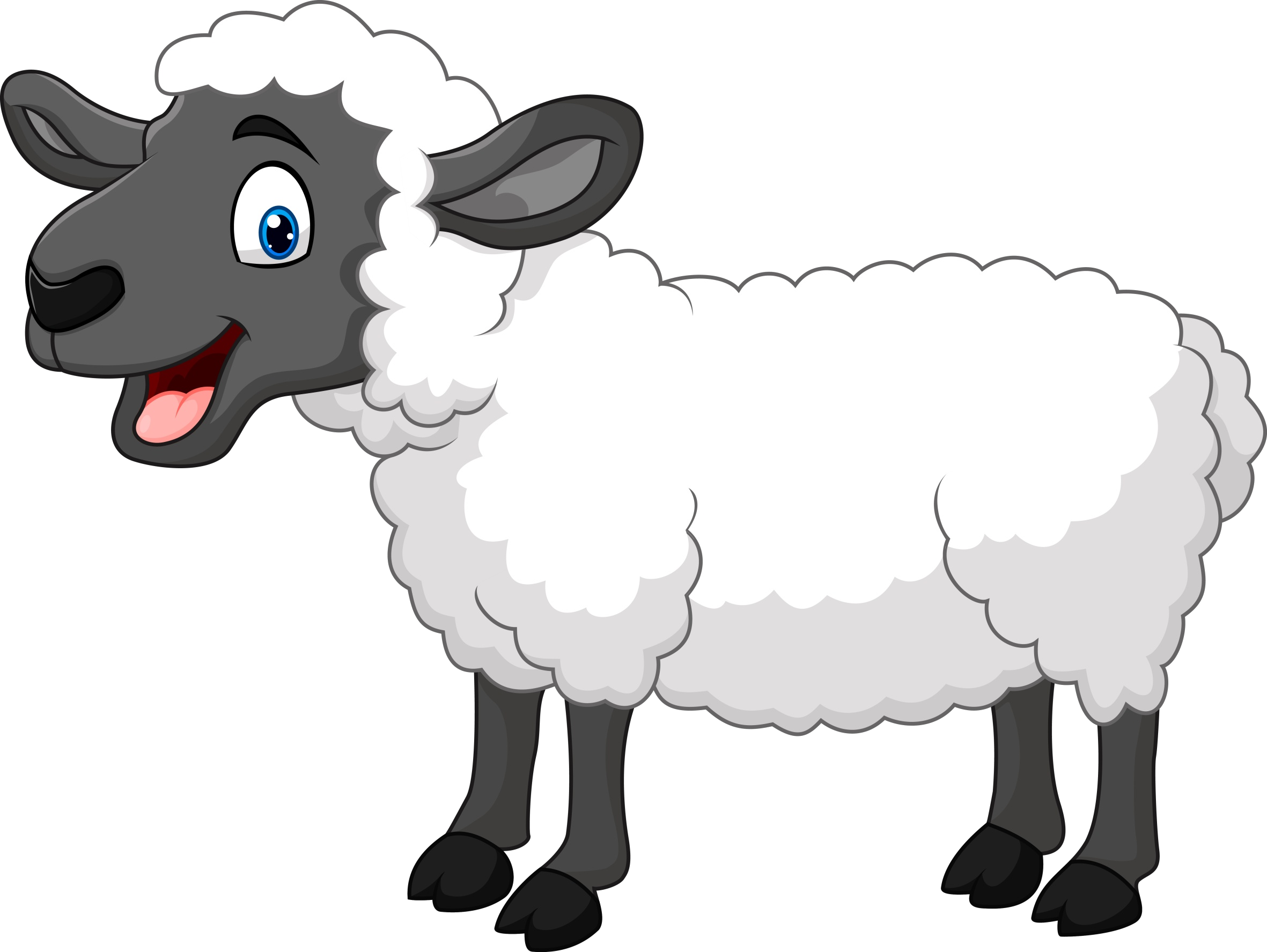 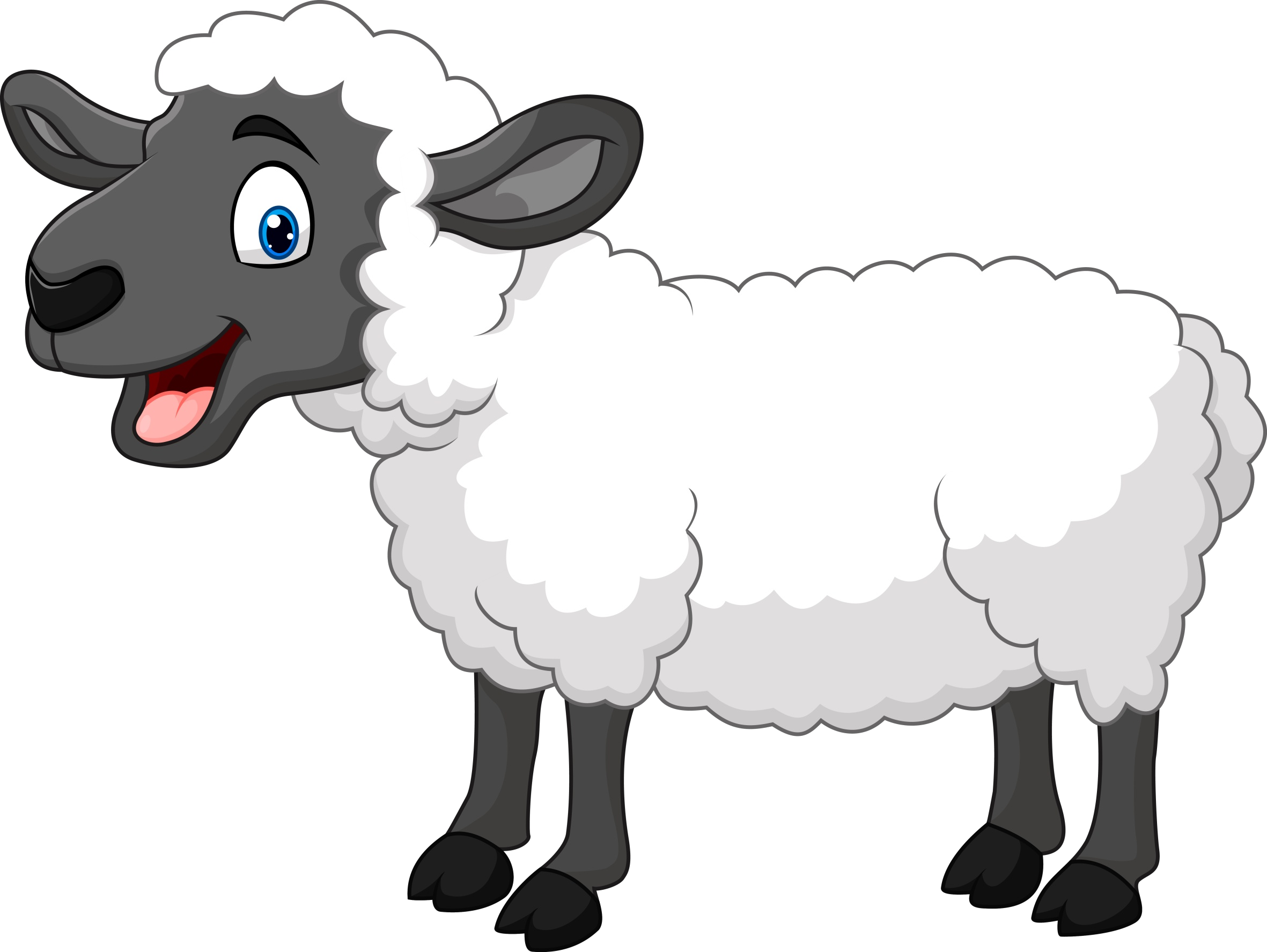 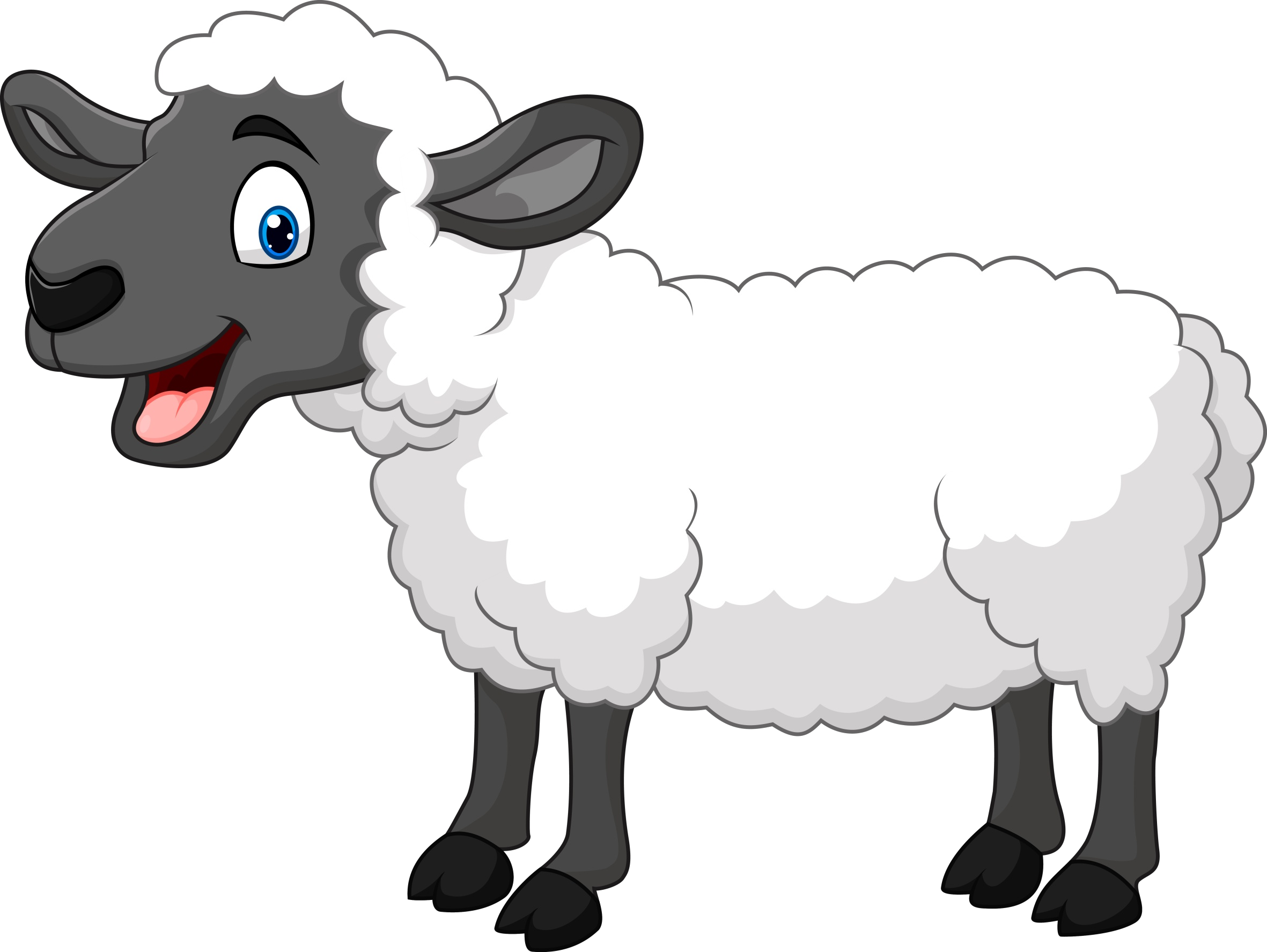 Quetiapine (Seroquel) is a great mood stabilizer (and not much of an antipsychotic), but we call it an antipsychotic.
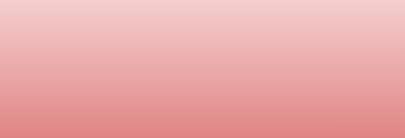 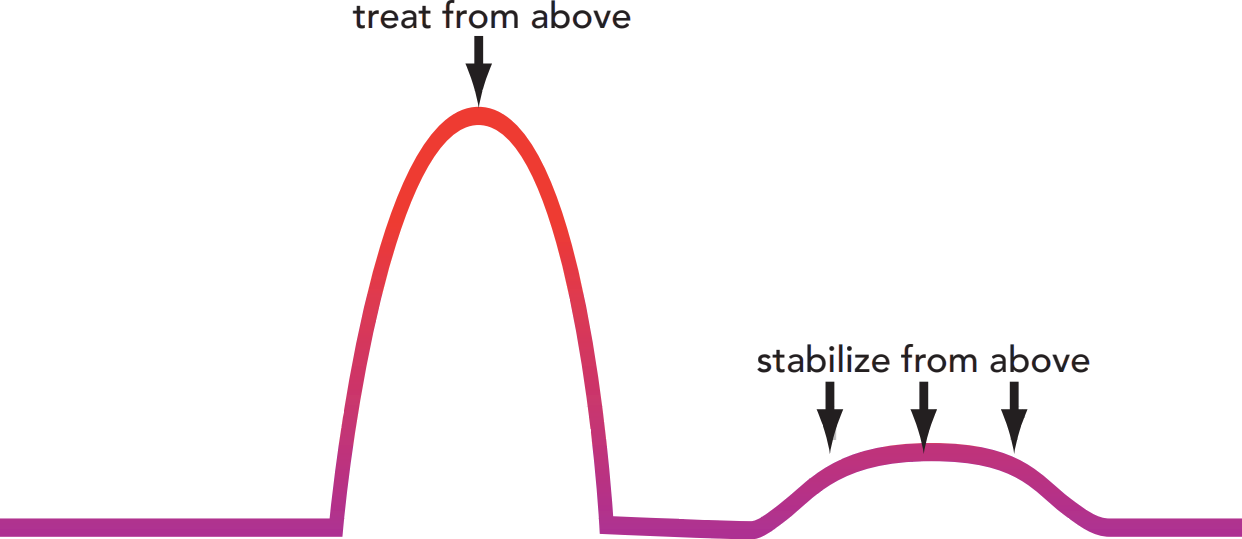 elevated mood
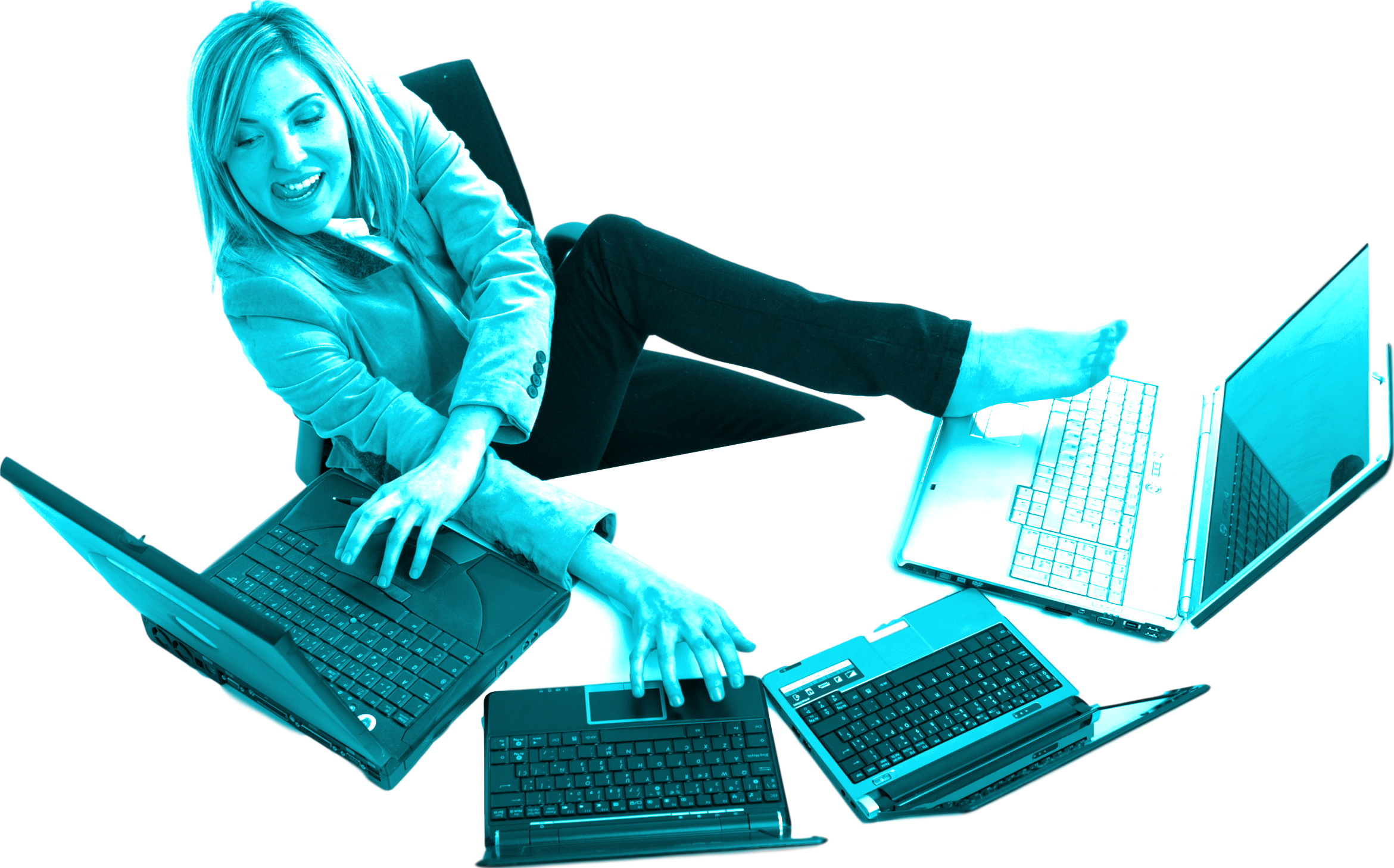 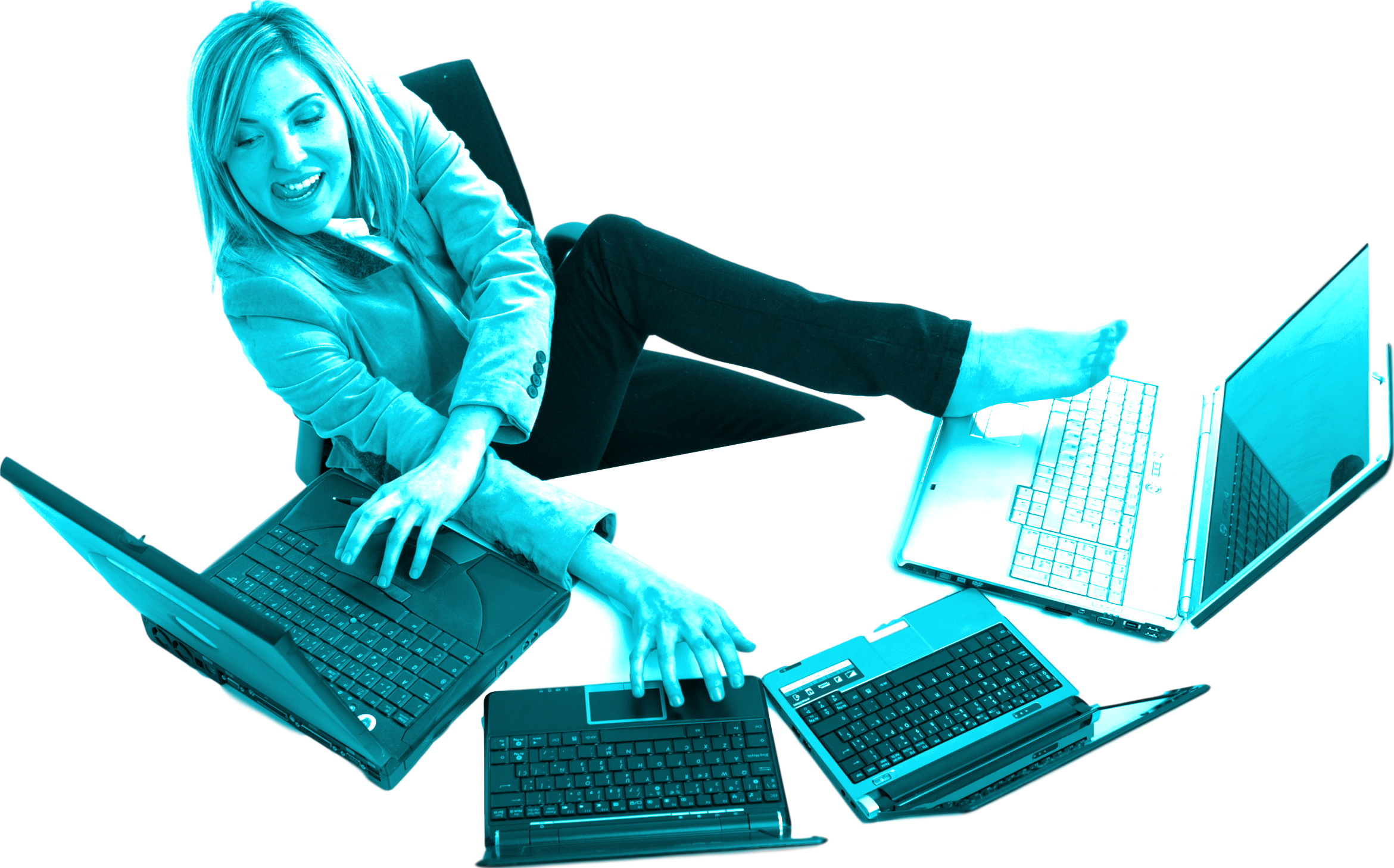 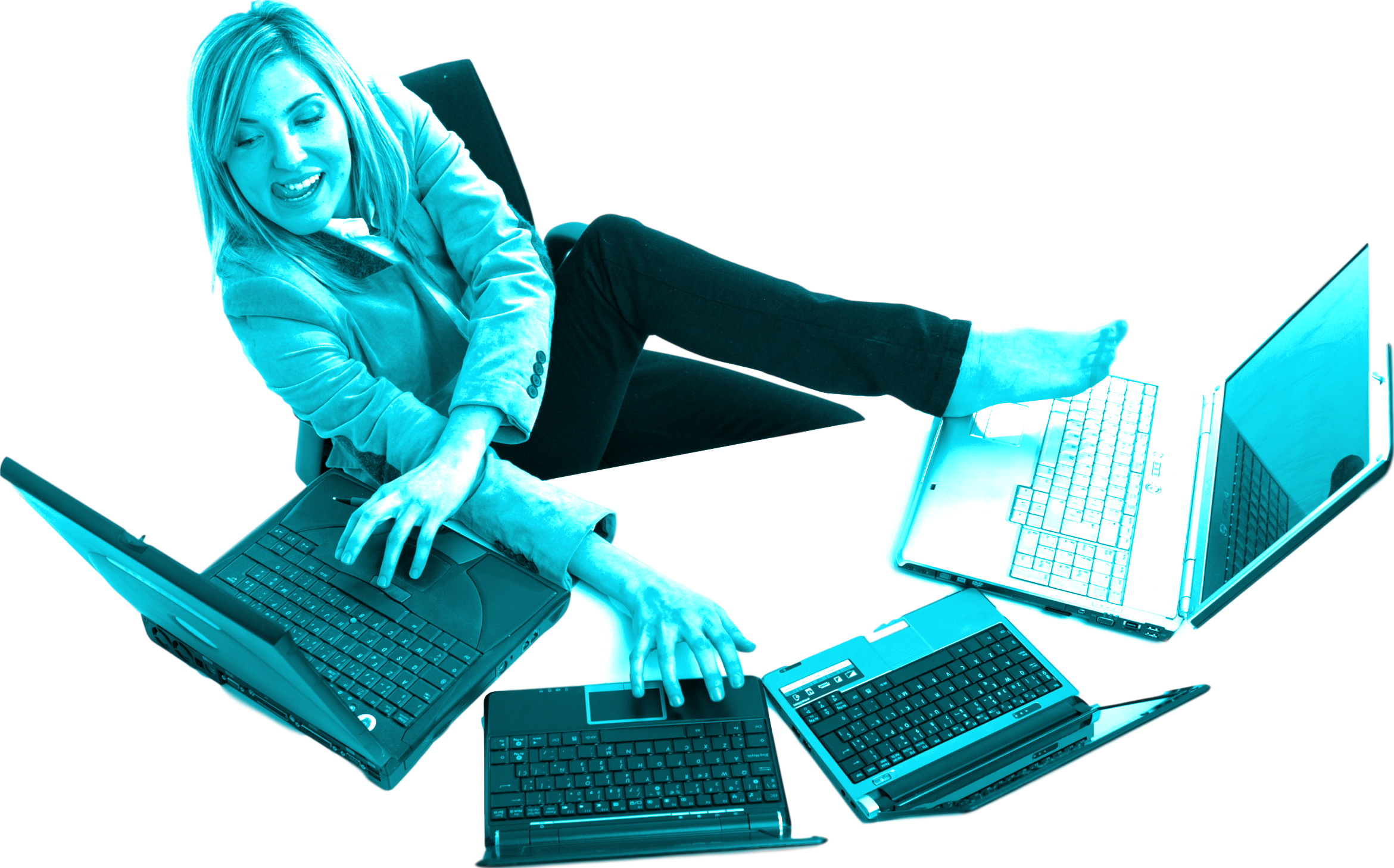 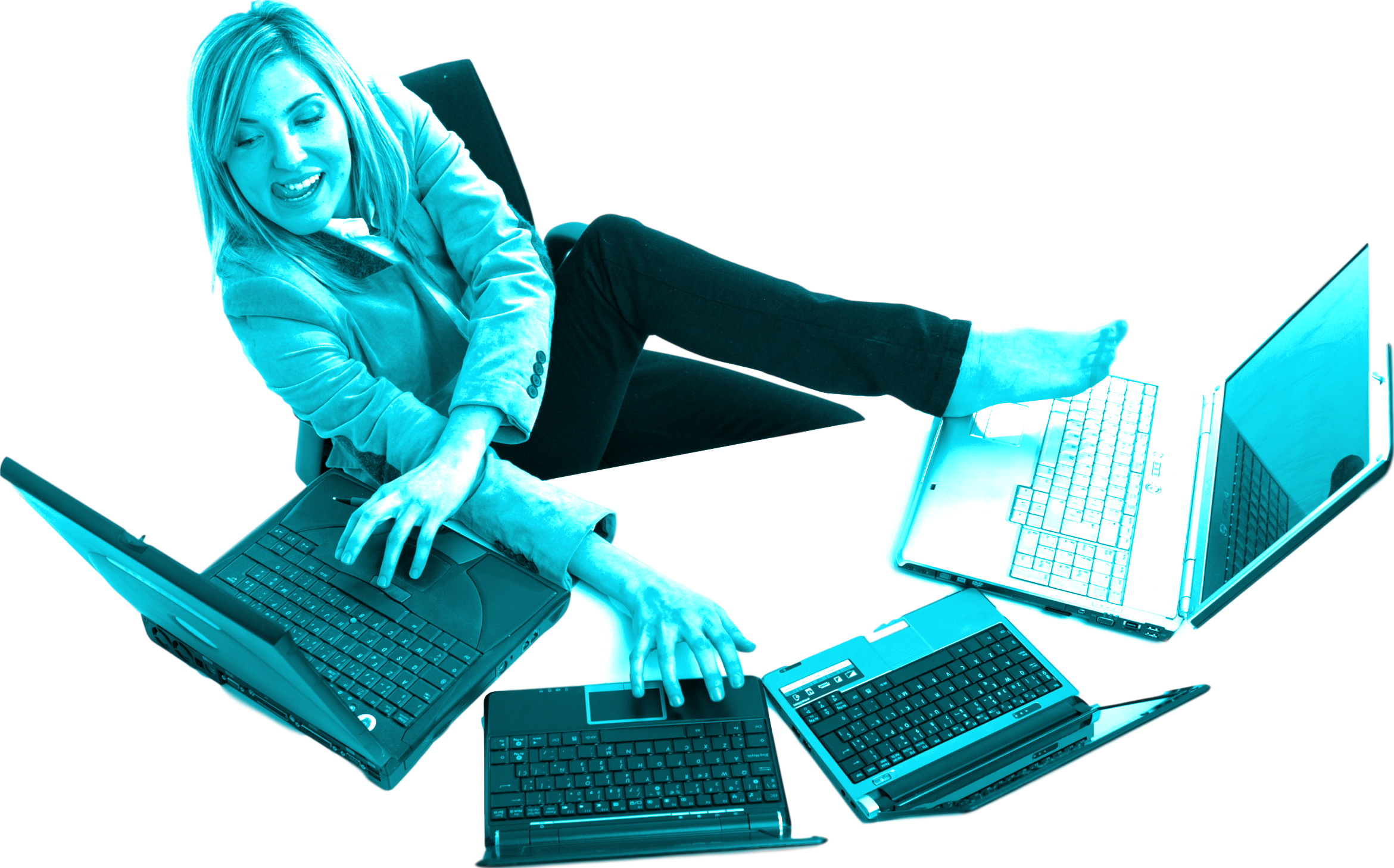 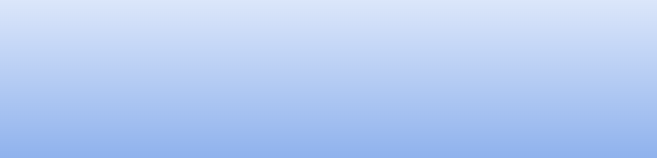 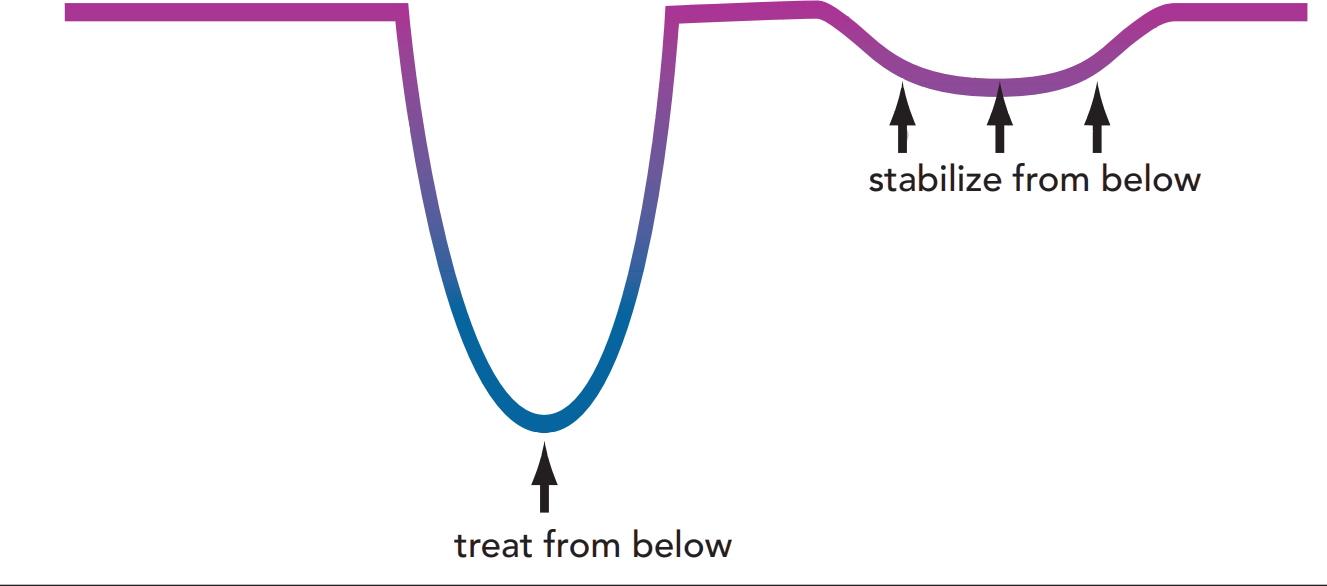 depressed mood
What’s a mood stabilizer?
Most psychiatrists consider these to be mood stabilizers:
What’s a mood stabilizer?
Most psychiatrists consider these to be mood stabilizers:
Lithium
What’s a mood stabilizer?
Most psychiatrists consider these to be mood stabilizers:
Lithium
Valproate (Depakote)
What’s a mood stabilizer?
Most psychiatrists consider these to be mood stabilizers:
Lithium
Valproate (Depakote)
Carbamazepine (Tegretol)
What’s a mood stabilizer?
Most psychiatrists consider these to be mood stabilizers:
Lithium
Valproate (Depakote)
Carbamazepine (Tegretol)
Lamotrigine (Lamictal)
What’s a mood stabilizer?
Most psychiatrists consider these to be mood stabilizers:
Lithium
Valproate (Depakote)
Carbamazepine (Tegretol)
Lamotrigine (Lamictal)

And possibly oxcarbazepine (Trileptal), off-label.
What’s a mood stabilizer?
Most psychiatrists consider these to be mood stabilizers:
Lithium
Valproate (Depakote)
Carbamazepine (Tegretol)
Lamotrigine (Lamictal)

And possibly oxcarbazepine (Trileptal), off-label.

And possibly other antiepileptic drugs with mood stabilizing properties (topiramate, gabapentin, pregabalin, eslicarbazepine).
What’s a mood stabilizer?
Most psychiatrists consider these to be mood stabilizers:
Lithium
Valproate (Depakote)
Carbamazepine (Tegretol)
Lamotrigine (Lamictal)

And possibly oxcarbazepine (Trileptal), off-label.

And possibly other antiepileptic drugs with mood stabilizing properties. 

Most psychiatrists disqualify antipsychotics, e.g., quetiapine (Seroquel), even if they are effective in stabilizing bipolar disorder.
Neuroscience-based Nomenclature
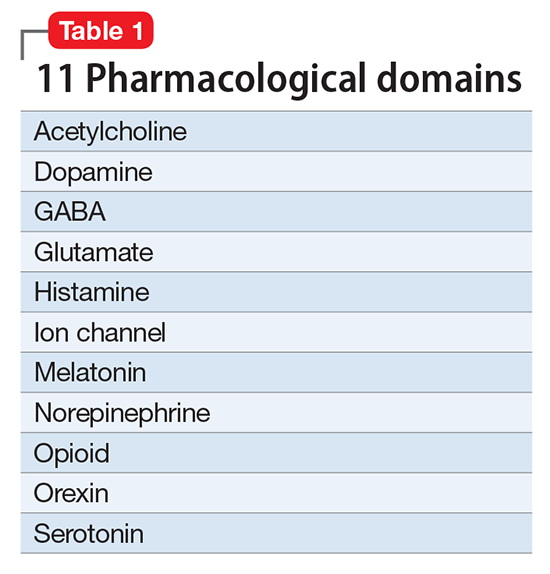 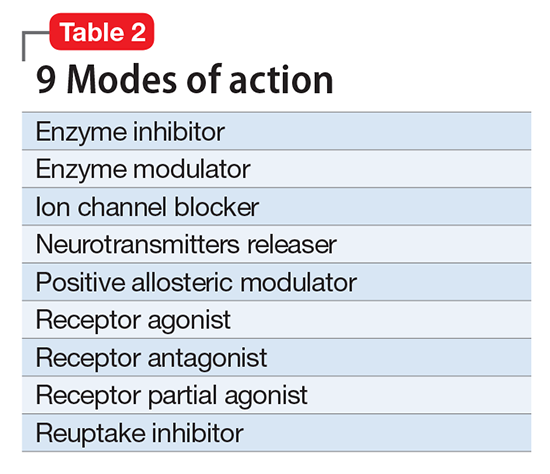 Neuroscience-based Nomenclature
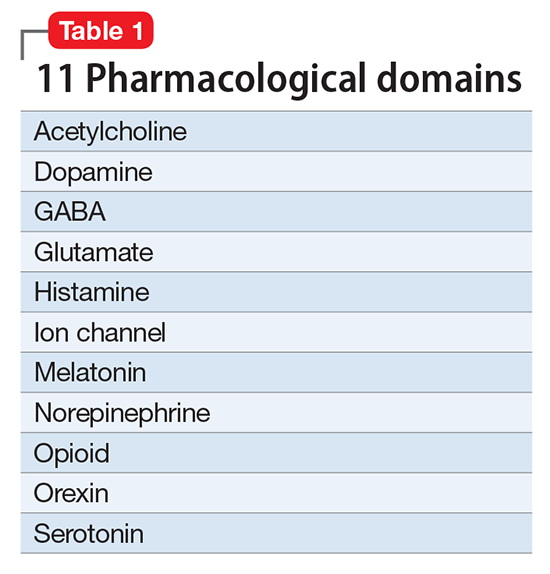 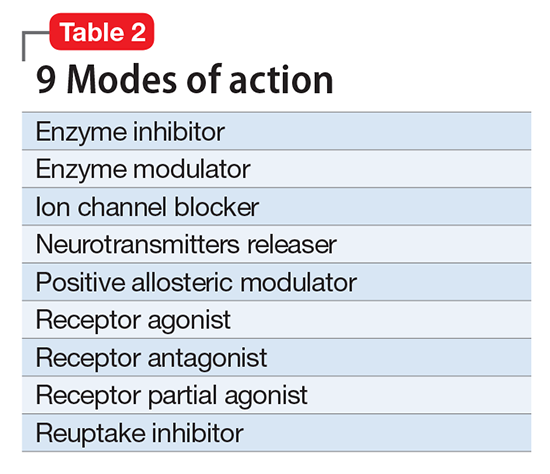 Neuroscience-based Nomenclature
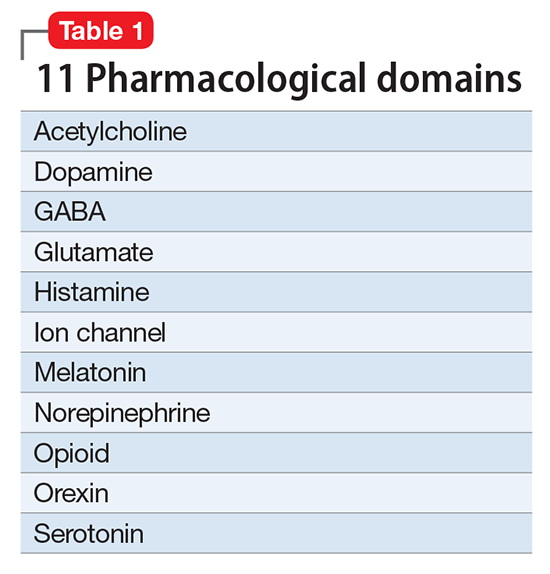 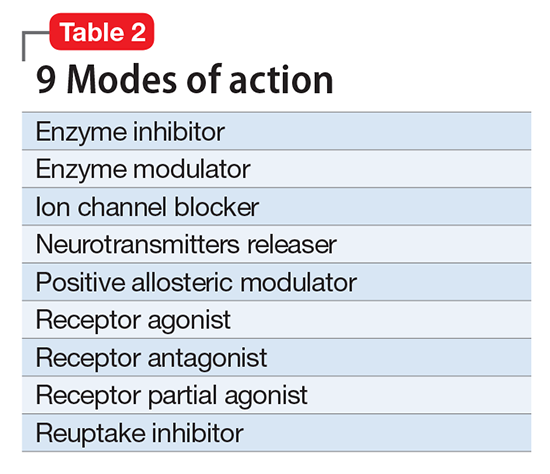 the brain’s ________ neurotransmitter
Neuroscience-based Nomenclature
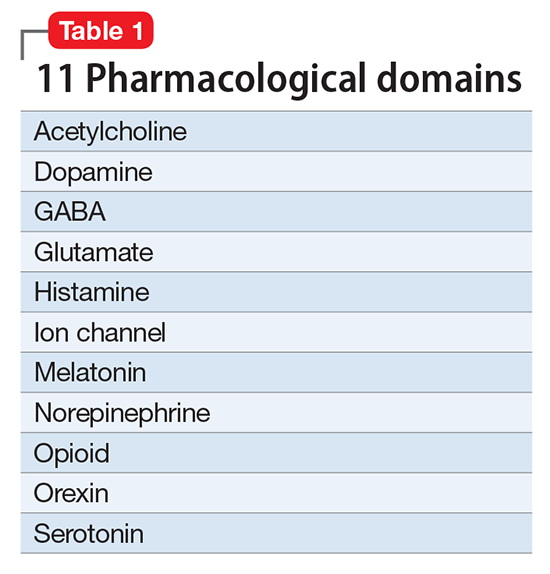 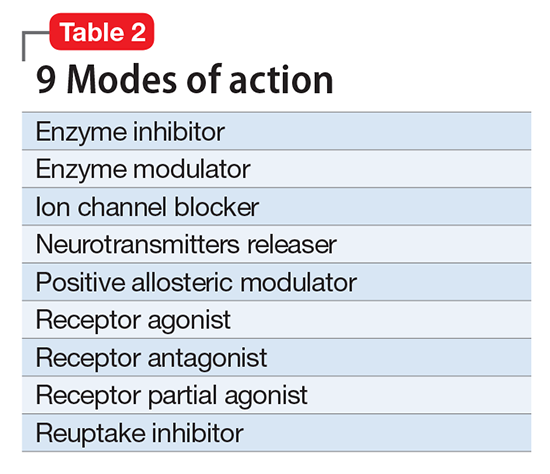 the brain’s excitatory neurotransmitter
Neuroscience-based Nomenclature
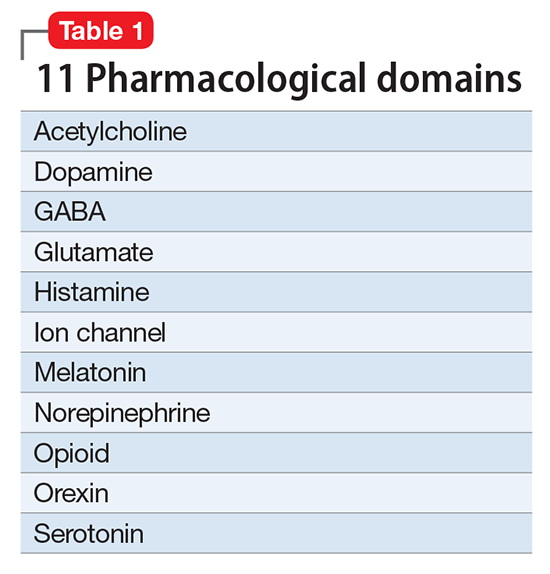 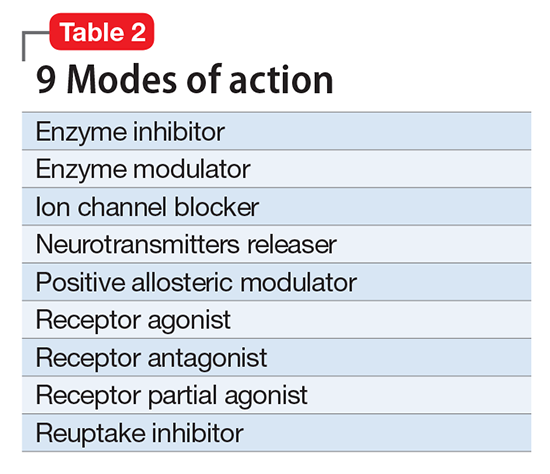 lithium
the brain’s excitatory neurotransmitter
Neuroscience-based Nomenclature
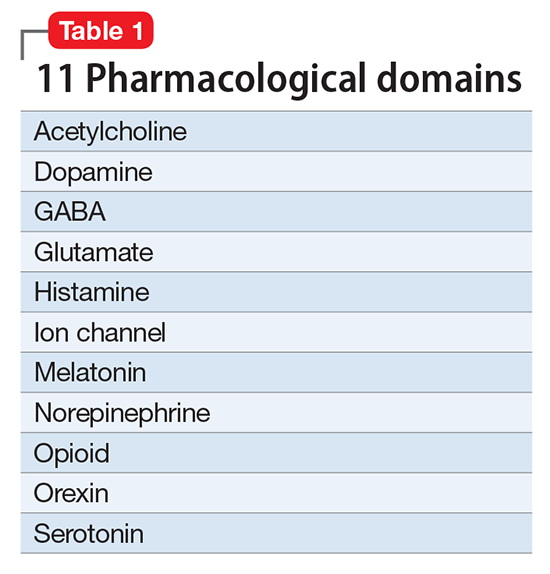 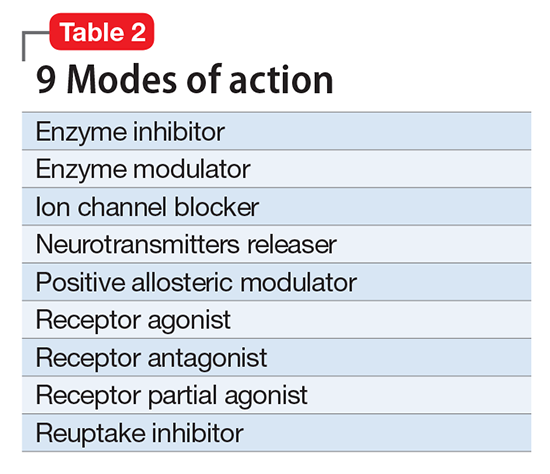 lithium
antiepileptic drugs (AEDs)
the brain’s excitatory neurotransmitter
Antidepressants for Bipolar Disorder
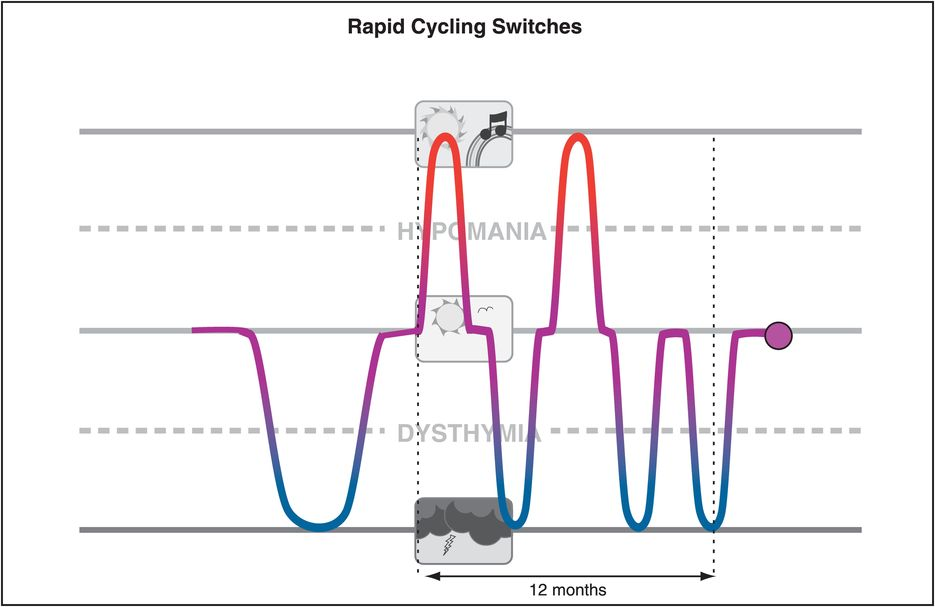 Antidepressants are often “mood destabilizers” in bipolar disorder.
Antidepressants for Bipolar Disorder
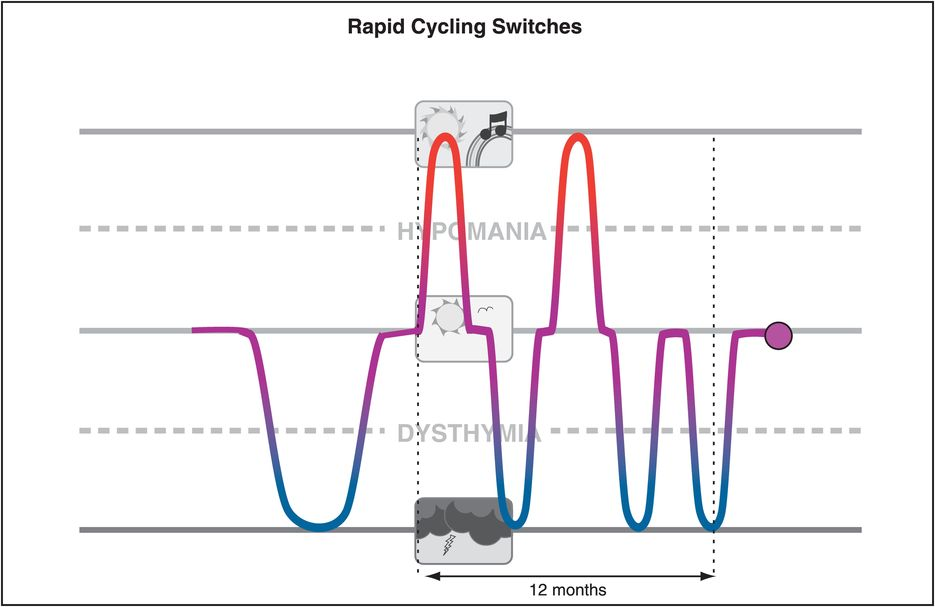 Antidepressants are often “mood destabilizers” in bipolar disorder. 

Antidepressants are ineffective in bipolar disorder, slightly inferior to placebo in large STEP-BD trial.
Antidepressants for Bipolar Disorder
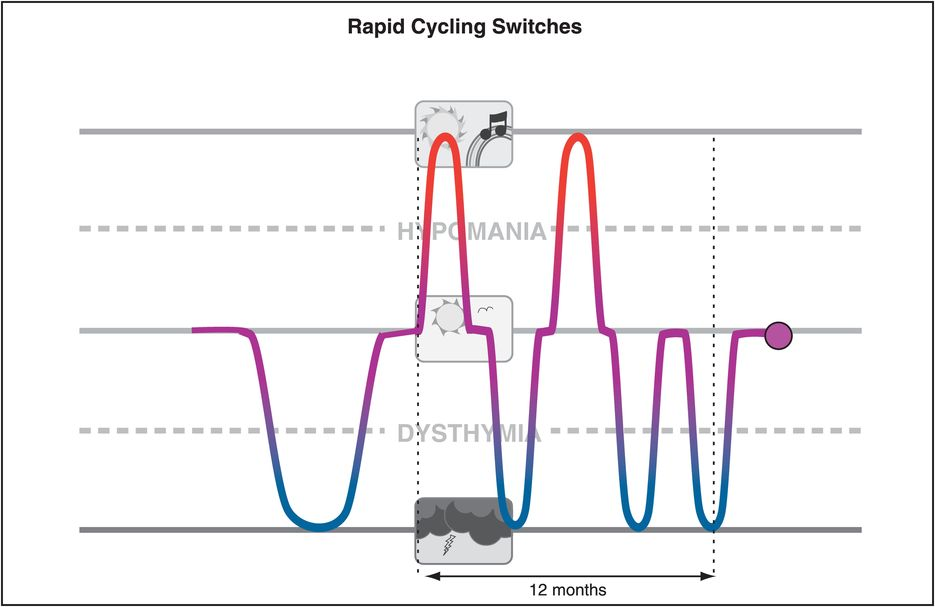 Antidepressants are often “mood destabilizers” in bipolar disorder. 

Antidepressants are ineffective in bipolar disorder, slightly inferior to placebo in large STEP-BD trial. 

Despite preselection for good antidepressant response and concurrent mood stabilizer treatment, antidepressant continuation in rapid-cycling was associated with worsened maintenance outcomes, especially for depressive morbidity, versus antidepressant discontinuation.
Antidepressants for Bipolar Disorder
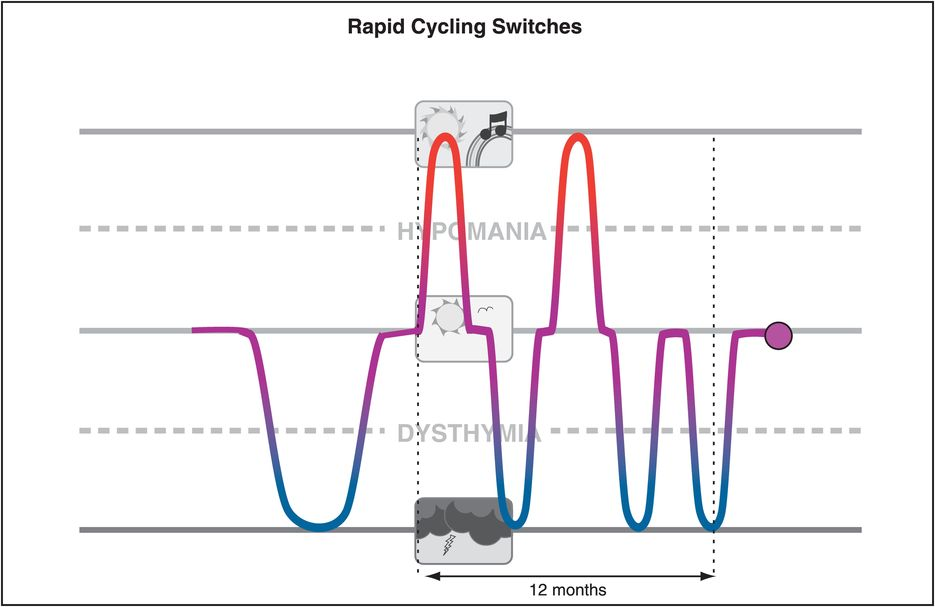 Antidepressants are often “mood destabilizers” in bipolar disorder. 

Antidepressants are ineffective in bipolar disorder, slightly inferior to placebo in large STEP-BD trial. 

Despite preselection for good antidepressant response and concurrent mood stabilizer treatment, antidepressant continuation in rapid-cycling was associated with worsened maintenance outcomes, especially for depressive morbidity, versus antidepressant discontinuation.

In one-third of treatment-refractory bipolar patients, mania is likely to be antidepressant-induced and not attributable to the expected course of illness.
Antidepressants for Bipolar Disorder
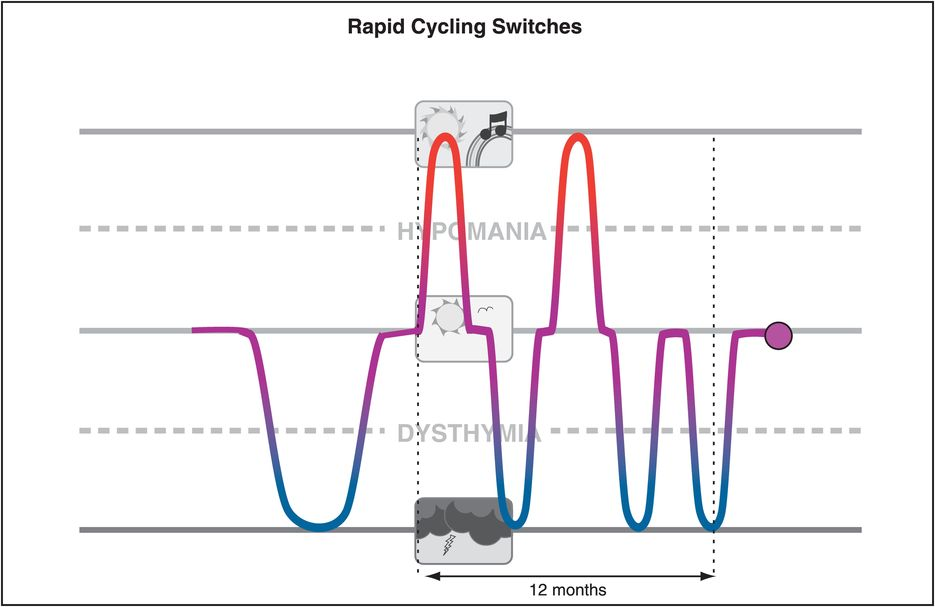 Antidepressants are often “mood destabilizers” in bipolar disorder. 

Antidepressants are ineffective in bipolar disorder, slightly inferior to placebo in large STEP-BD trial. 

Despite preselection for good antidepressant response and concurrent mood stabilizer treatment, antidepressant continuation in rapid-cycling was associated with worsened maintenance outcomes, especially for depressive morbidity, versus antidepressant discontinuation.

In one-third of treatment-refractory bipolar patients, mania is likely to be antidepressant-induced and not attributable to the expected course of illness.

In STEP-BD the most important risk factor for recurrence of depression was residual subthreshold mood elevation.
Antidepressants for Bipolar Disorder
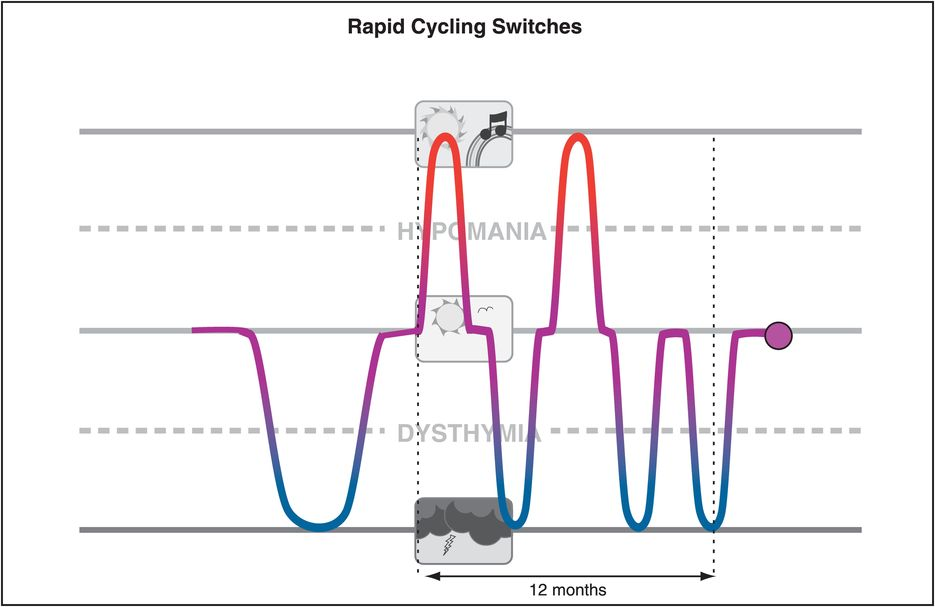 Antidepressants are often “mood destabilizers” in bipolar disorder. 

Antidepressants are ineffective in bipolar disorder, slightly inferior to placebo in large STEP-BD trial. 

Despite preselection for good antidepressant response and concurrent mood stabilizer treatment, antidepressant continuation in rapid-cycling was associated with worsened maintenance outcomes, especially for depressive morbidity, versus antidepressant discontinuation.

In one-third of treatment-refractory bipolar patients, mania is likely to be antidepressant-induced and not attributable to the expected course of illness.

In STEP-BD the most important risk factor for recurrence of depression was residual subthreshold mood elevation.
For bipolar patients who are depressed, antidepressants should be tapered off.
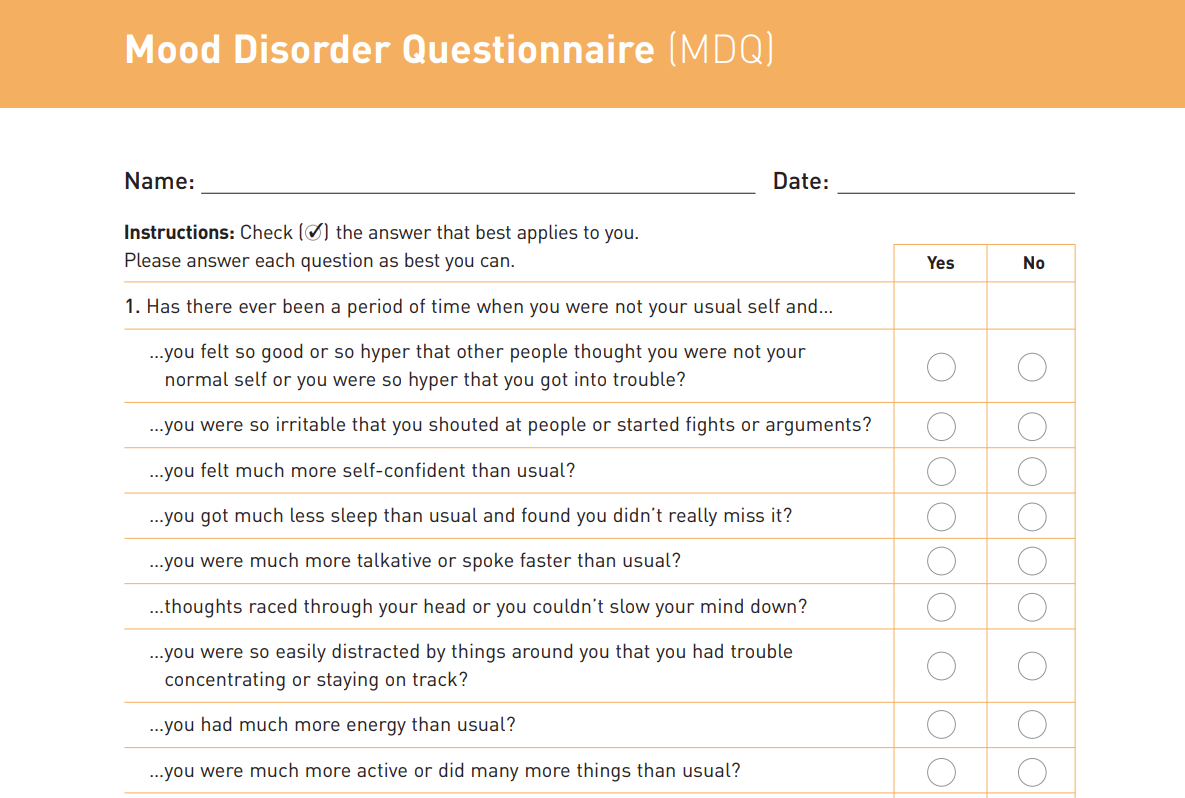 “Invincible”
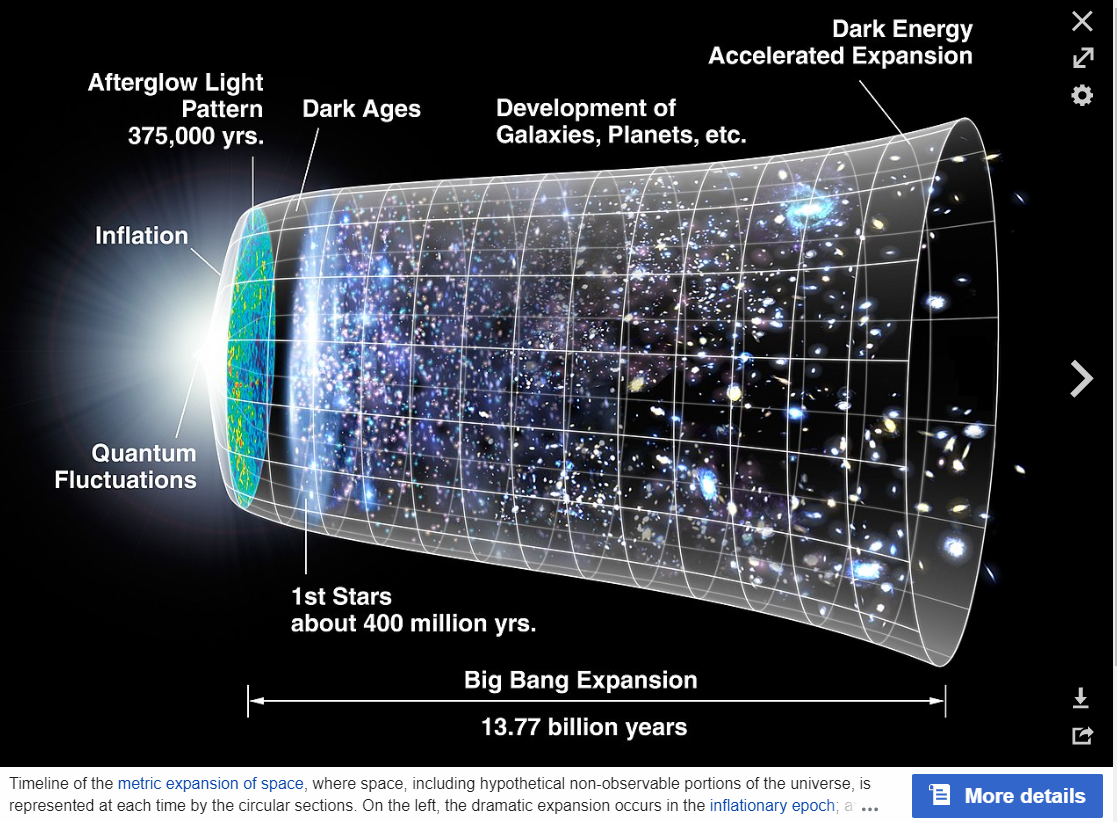 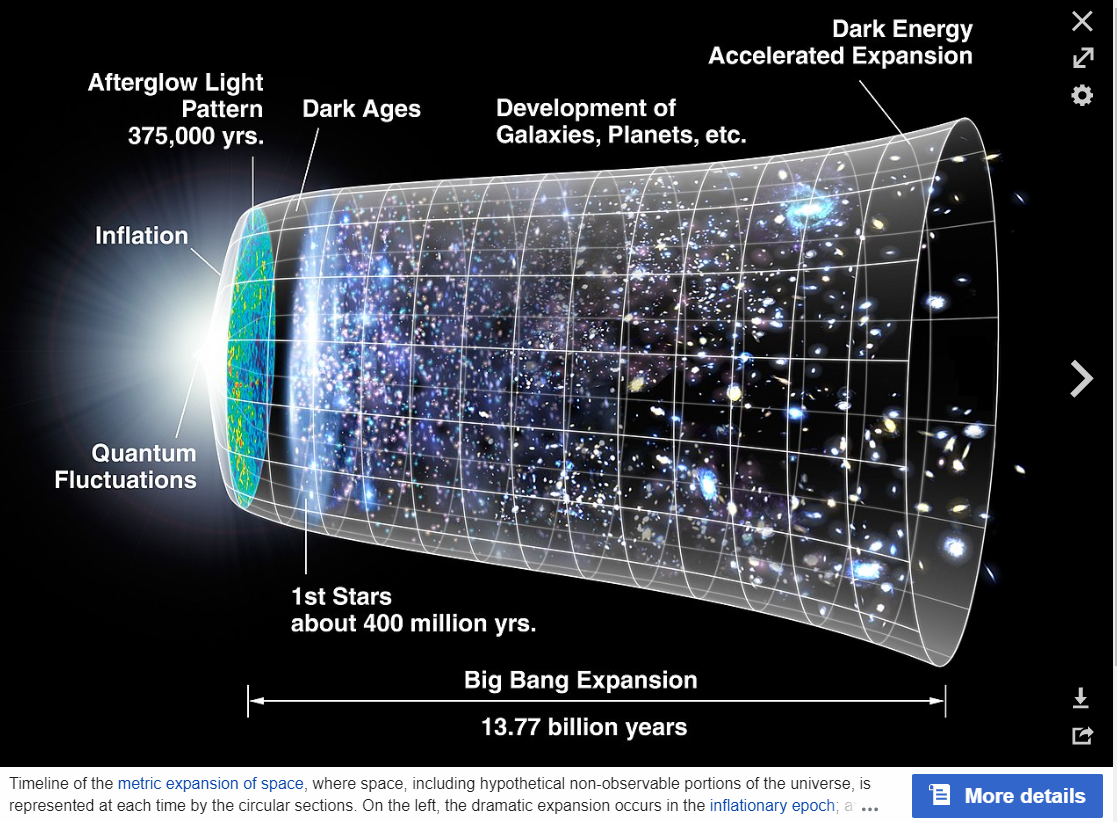 [Speaker Notes: Lithium - third thing to exist.  Hydrogen, Helium, Lithium.]
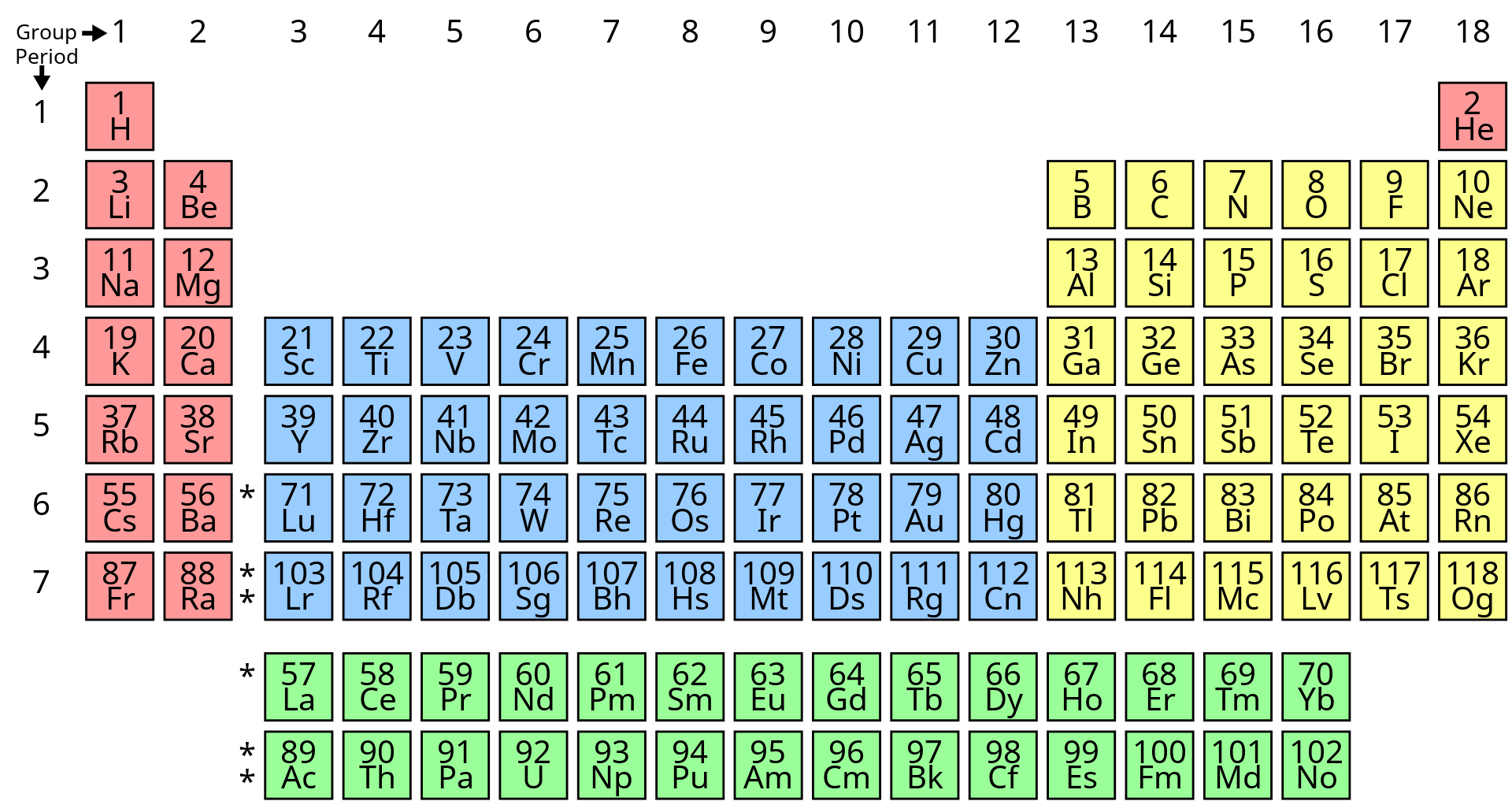 [Speaker Notes: Lithium - third thing to exist.  Hydrogen, Helium, Lithium.]
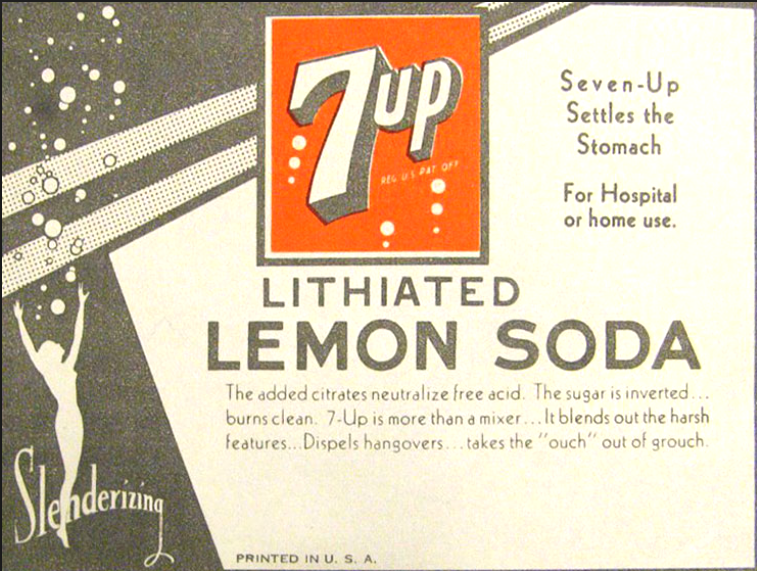 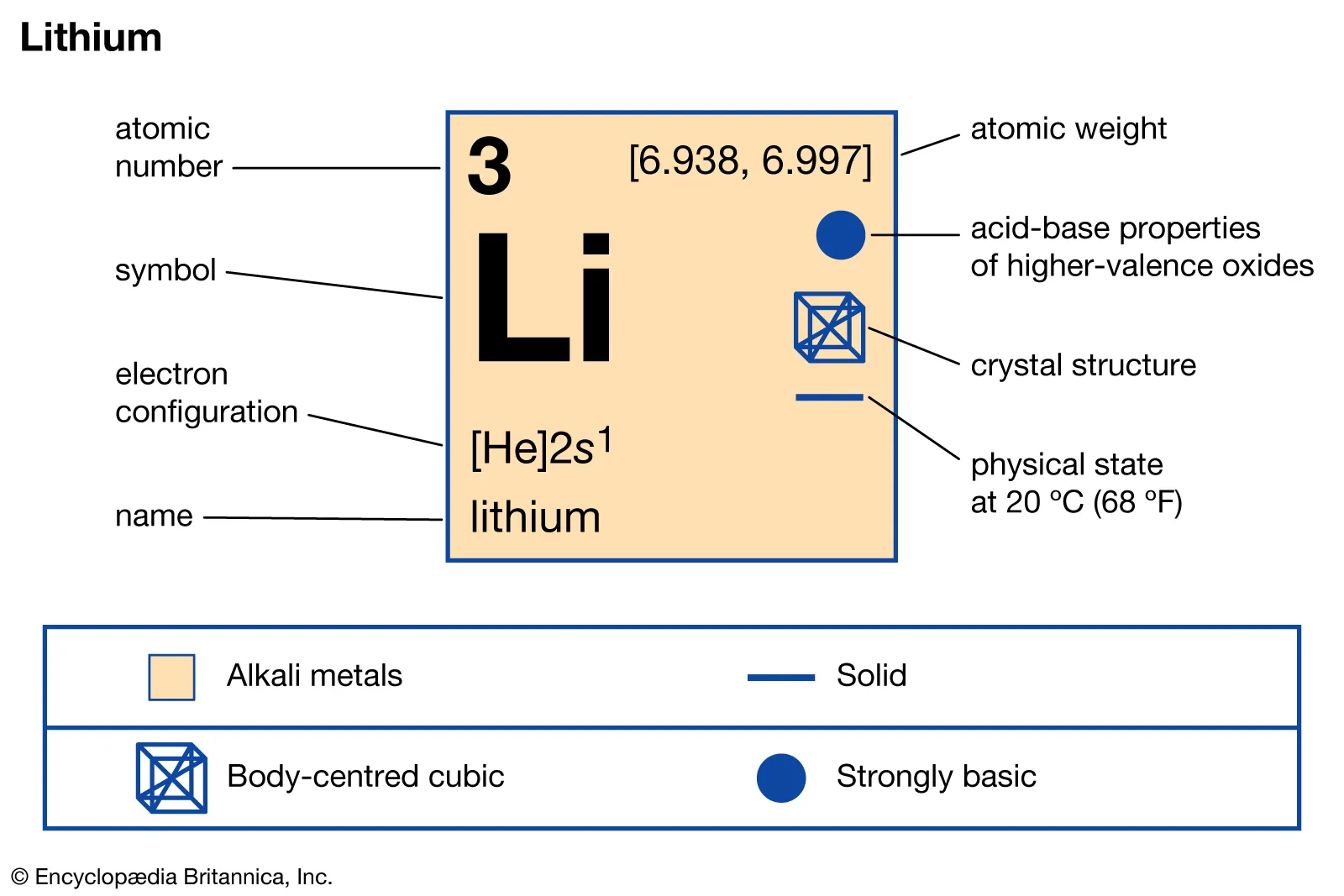 7-up contained lithium until 1950
Personal perception of lithium as an ingestible
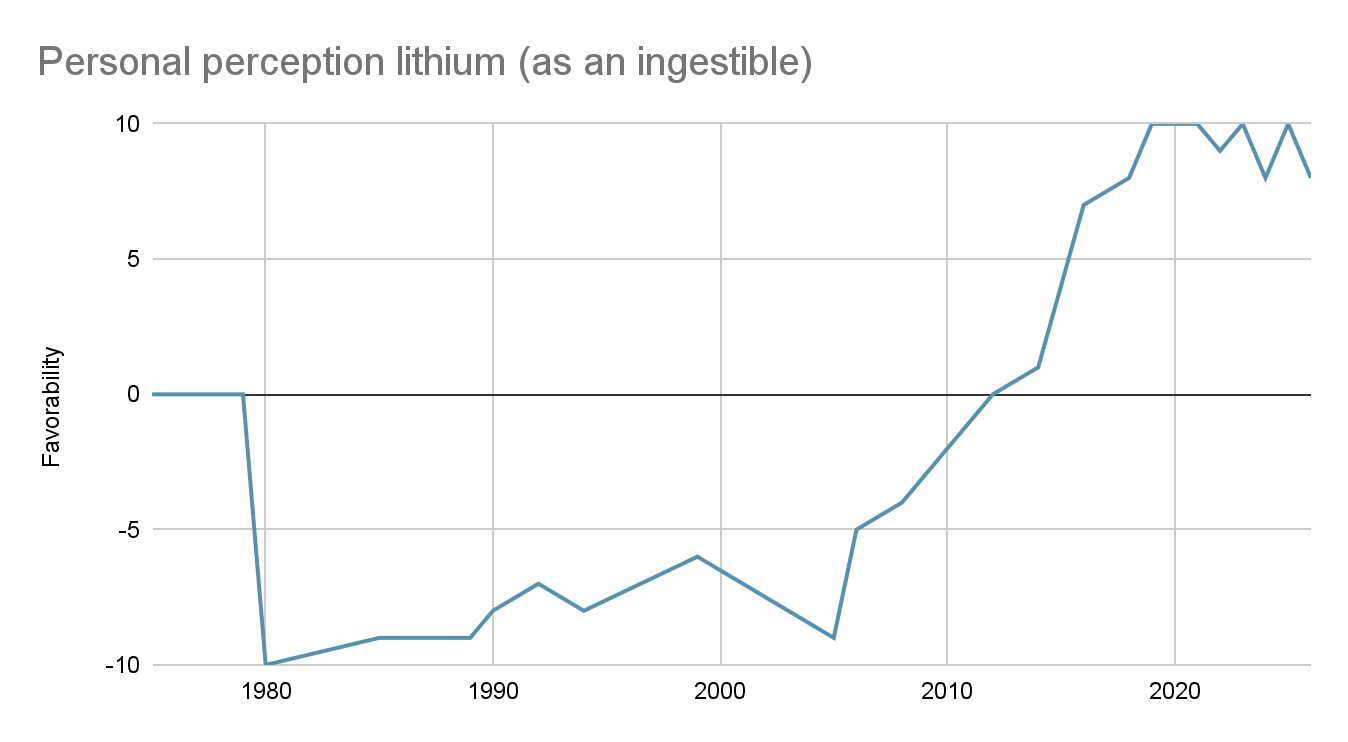 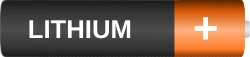 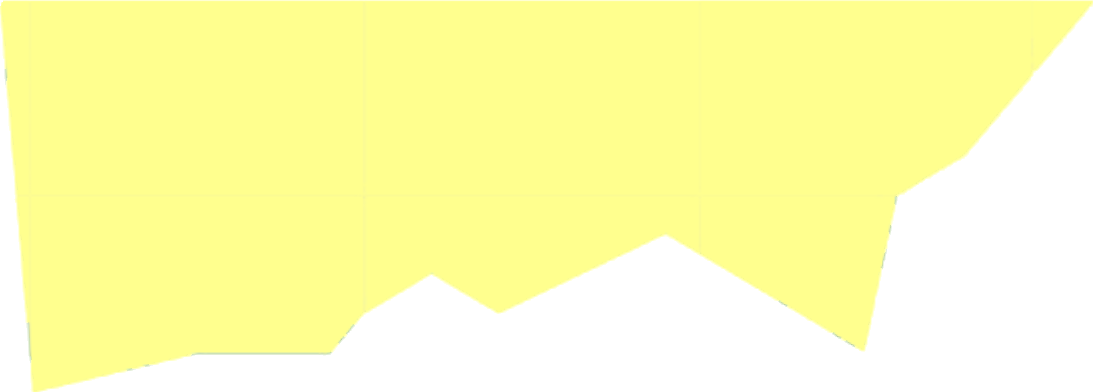 Lithium is in batteries
Personal perception of lithium as an ingestible
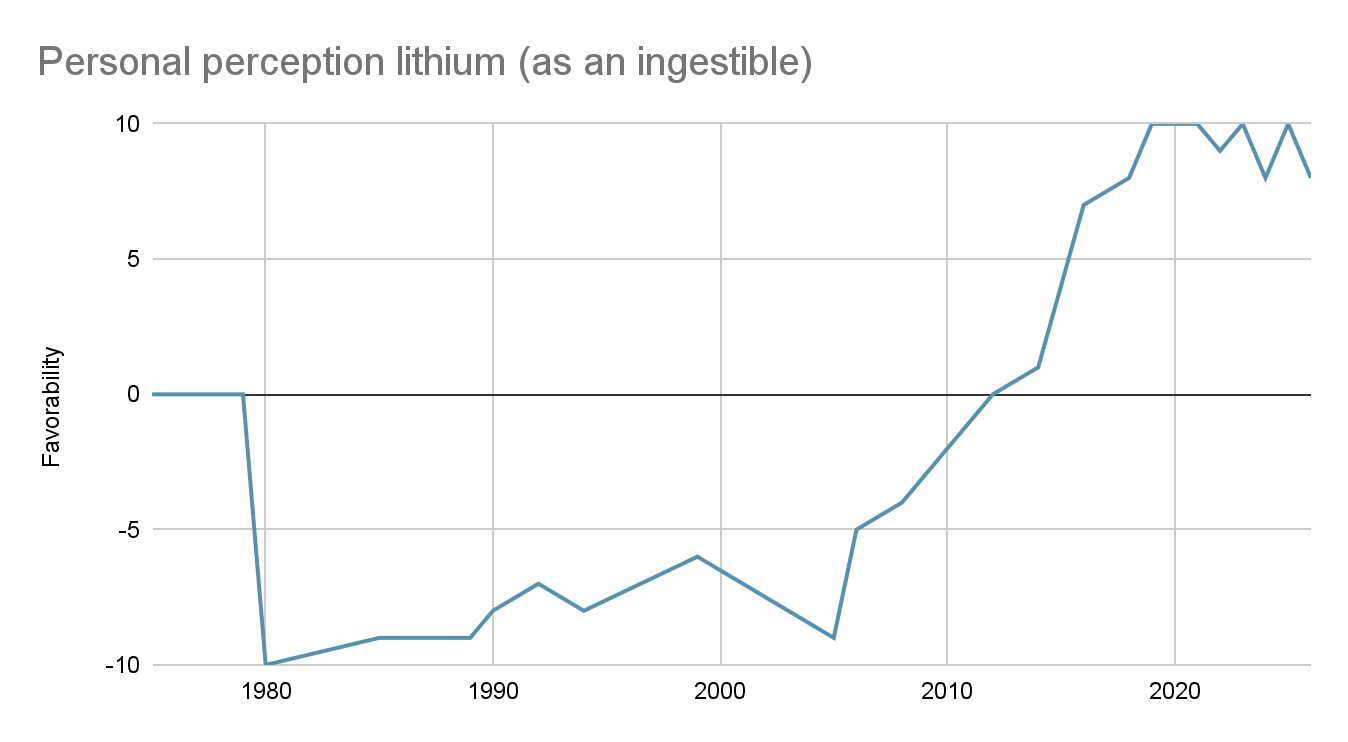 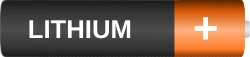 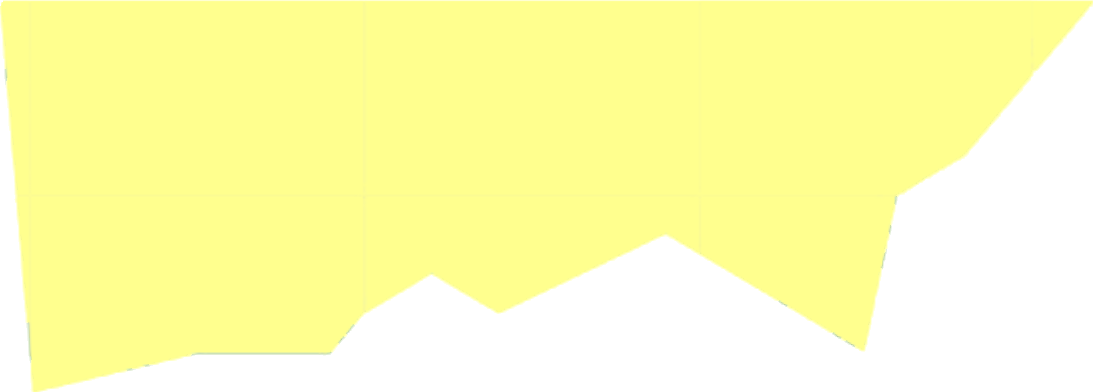 What changed my mind?
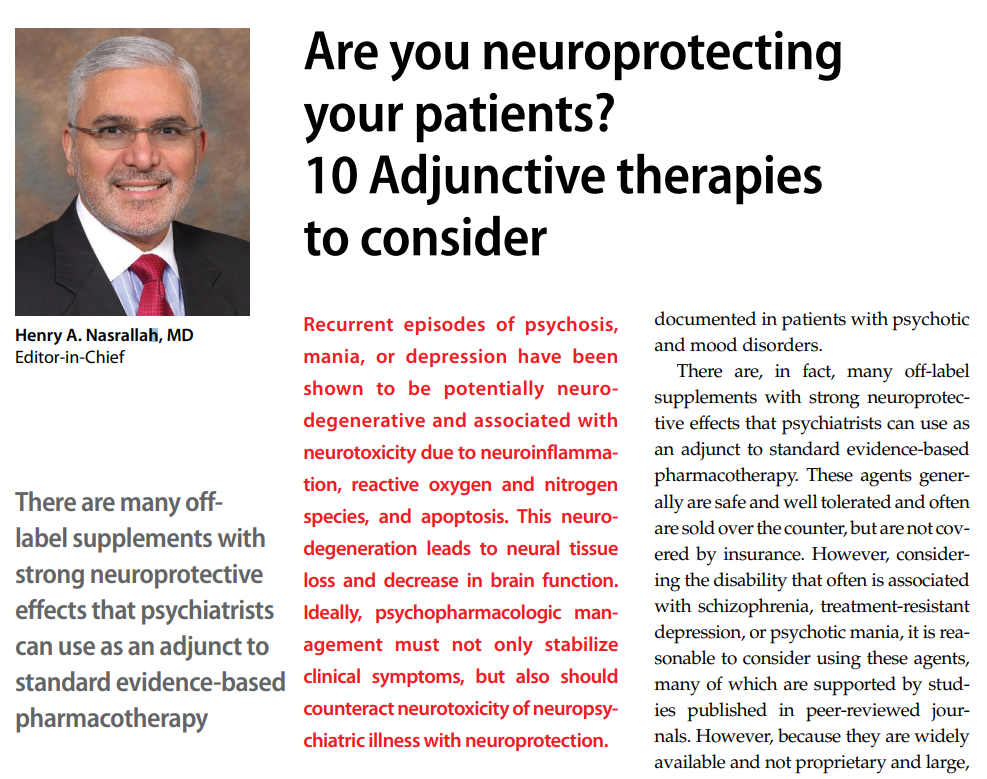 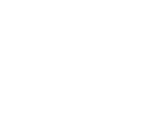 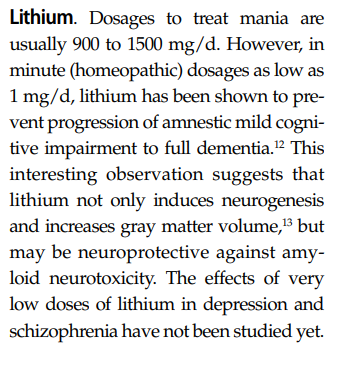 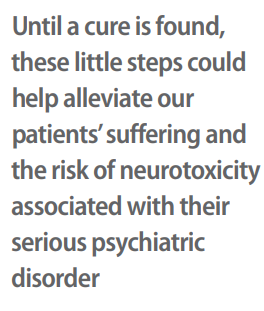 Current Psychiatry
December 2016
Forlenza OV, Diniz BS, Radanovic M, et al. Disease modifying properties of long-term lithium treatment for amnestic mild cognitive impairment: randomised controlled trial. Br J Psychiatry. 2011;198(5):351-356.
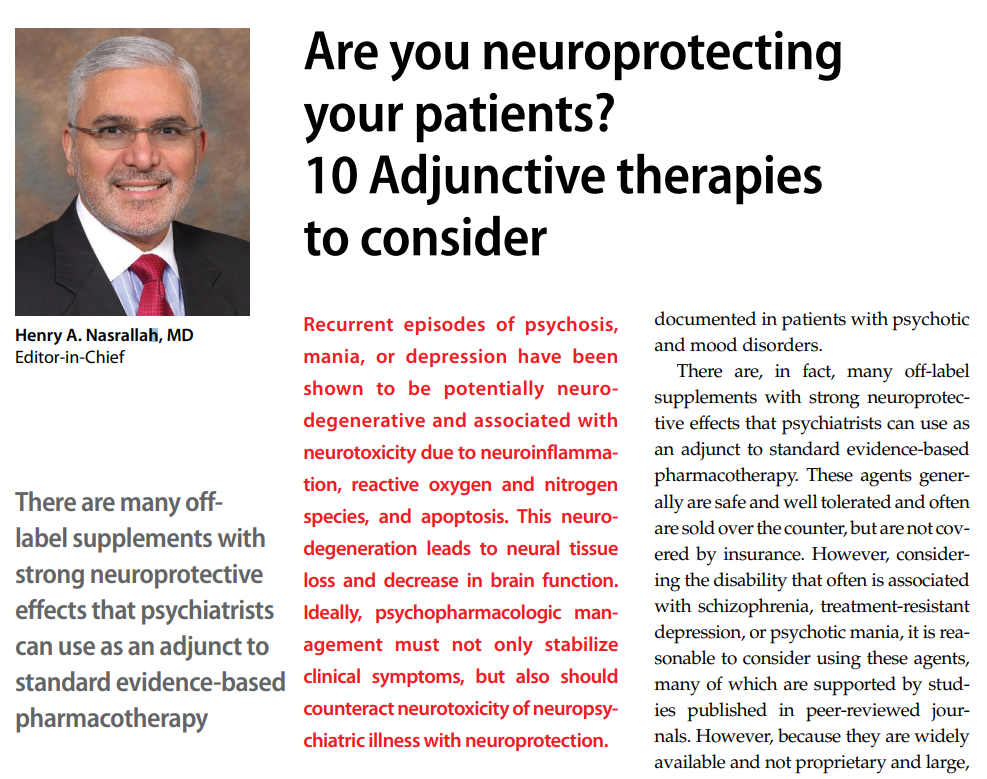 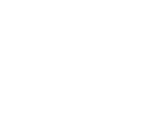 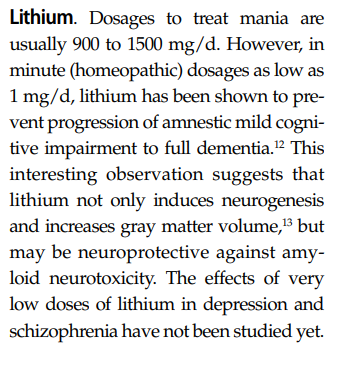 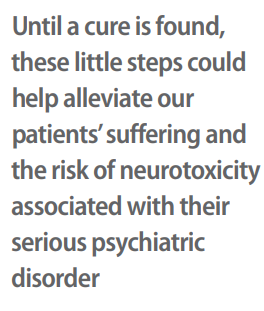 Current Psychiatry
December 2016
Forlenza OV, Diniz BS, Radanovic M, et al. Disease modifying properties of long-term lithium treatment for amnestic mild cognitive impairment: randomised controlled trial. Br J Psychiatry. 2011;198(5):351-356.
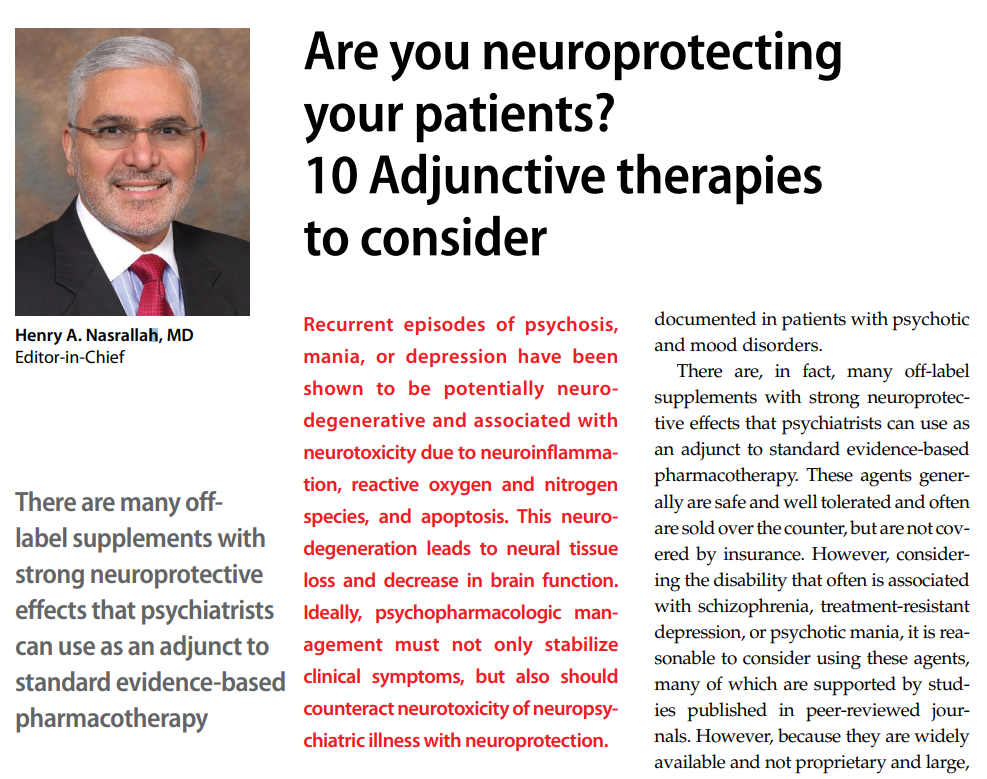 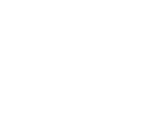 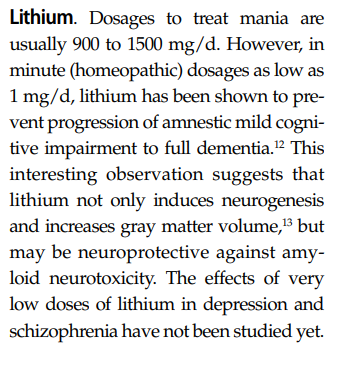 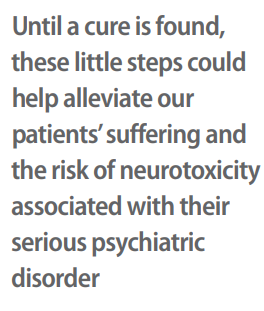 Current Psychiatry
December 2016
Forlenza OV, Diniz BS, Radanovic M, et al. Disease modifying properties of long-term lithium treatment for amnestic mild cognitive impairment: randomised controlled trial. Br J Psychiatry. 2011;198(5):351-356.
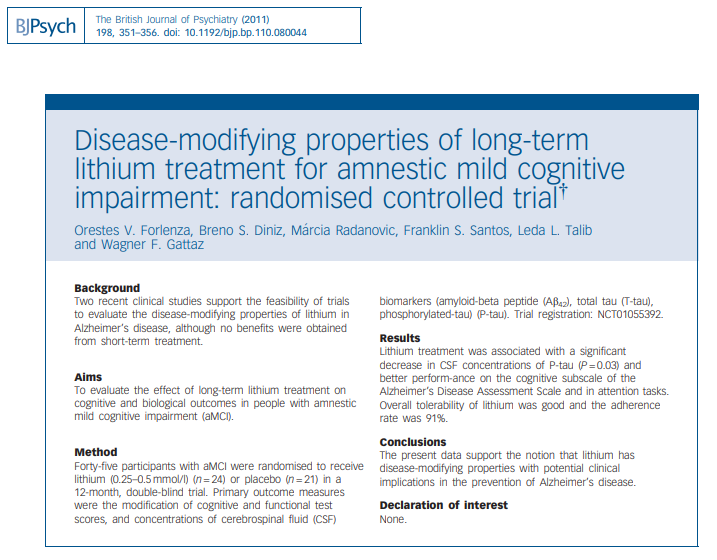 Lithium level 0.25 - 0.5
1 year
Improved cognition 
Decrease in tau proteins
Forlenza OV, Diniz BS, Radanovic M, et al. Disease modifying properties of long-term lithium treatment for amnestic mild cognitive impairment: randomised controlled trial. Br J Psychiatry. 2011;198(5):351-356.
[Speaker Notes: Don’t worry, I’ll tell you about the other 9 neuroprotections…
Think about disease modifying… donepezil, and memantine don’t do this. neurofibrillary tangles composed of tau protein.  2 new antibody treatments that are disease modifying. Prevagen.]
Lithium - neuroprotection
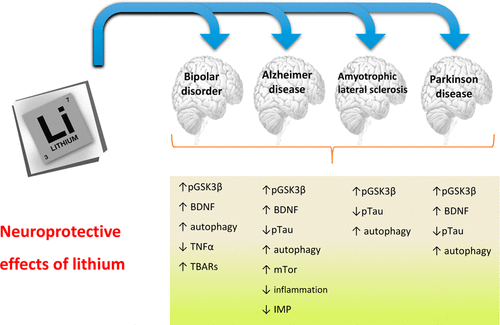 Neuroprotective Effects of Lithium: Implications for the Treatment of Alzheimer’s Disease and Related Neurodegenerative Disorders O. V. Forlenza et al.  ACS Chemical Neuroscience 2014.
[Speaker Notes: Other neurodegenerative diseases.  +-Overlapping mechanisms with other neuroprotectants.]
Lithium - neuroprotection
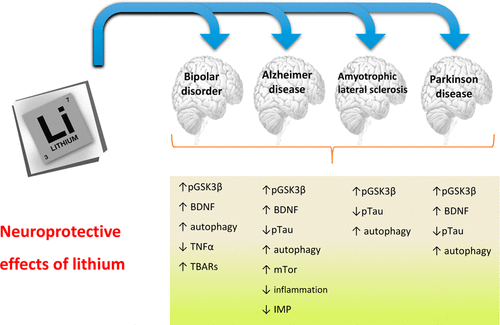 Neuroprotective Effects of Lithium: Implications for the Treatment of Alzheimer’s Disease and Related Neurodegenerative Disorders O. V. Forlenza et al.  ACS Chemical Neuroscience 2014.
[Speaker Notes: Other neurodegenerative diseases.  +-Overlapping mechanisms with other neuroprotectants.]
Lithium - neuroprotection
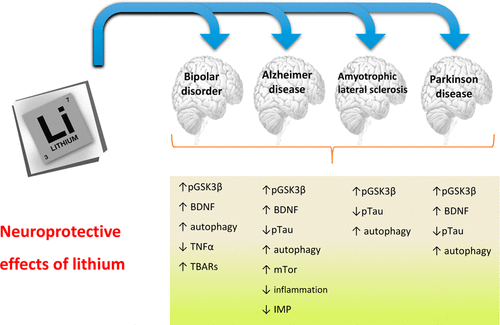 Neuroprotective Effects of Lithium: Implications for the Treatment of Alzheimer’s Disease and Related Neurodegenerative Disorders O. V. Forlenza et al.  ACS Chemical Neuroscience 2014.
[Speaker Notes: Other neurodegenerative diseases.  +-Overlapping mechanisms with other neuroprotectants.]
Lithium - neuroprotection
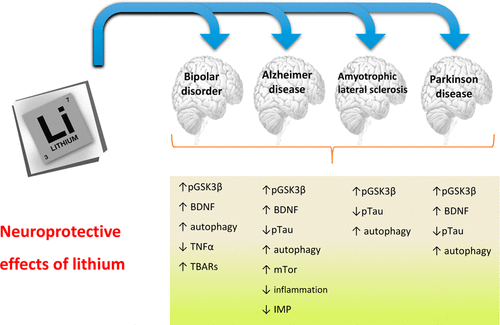 Neuroprotective Effects of Lithium: Implications for the Treatment of Alzheimer’s Disease and Related Neurodegenerative Disorders O. V. Forlenza et al.  ACS Chemical Neuroscience 2014.
[Speaker Notes: Other neurodegenerative diseases.  +-Overlapping mechanisms with other neuroprotectants.]
Lithium - neuroprotection post-TBI
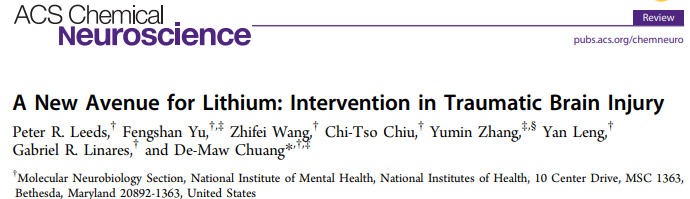 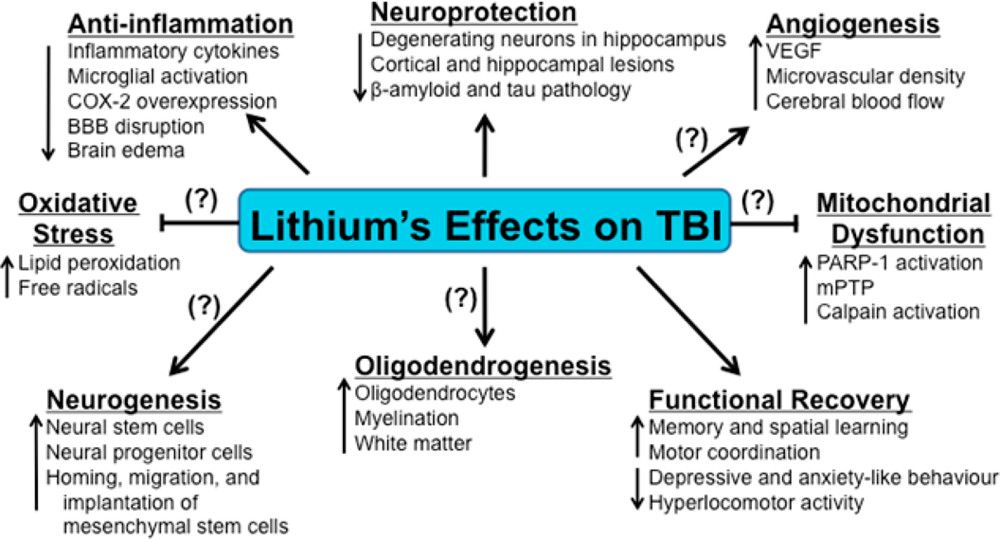 ACS Chem. Neurosci. 2014, 5, 6, 422–433 Publication Date:April 3, 2014 https://doi.org/10.1021/cn500040g
Lithium - neuroprotection
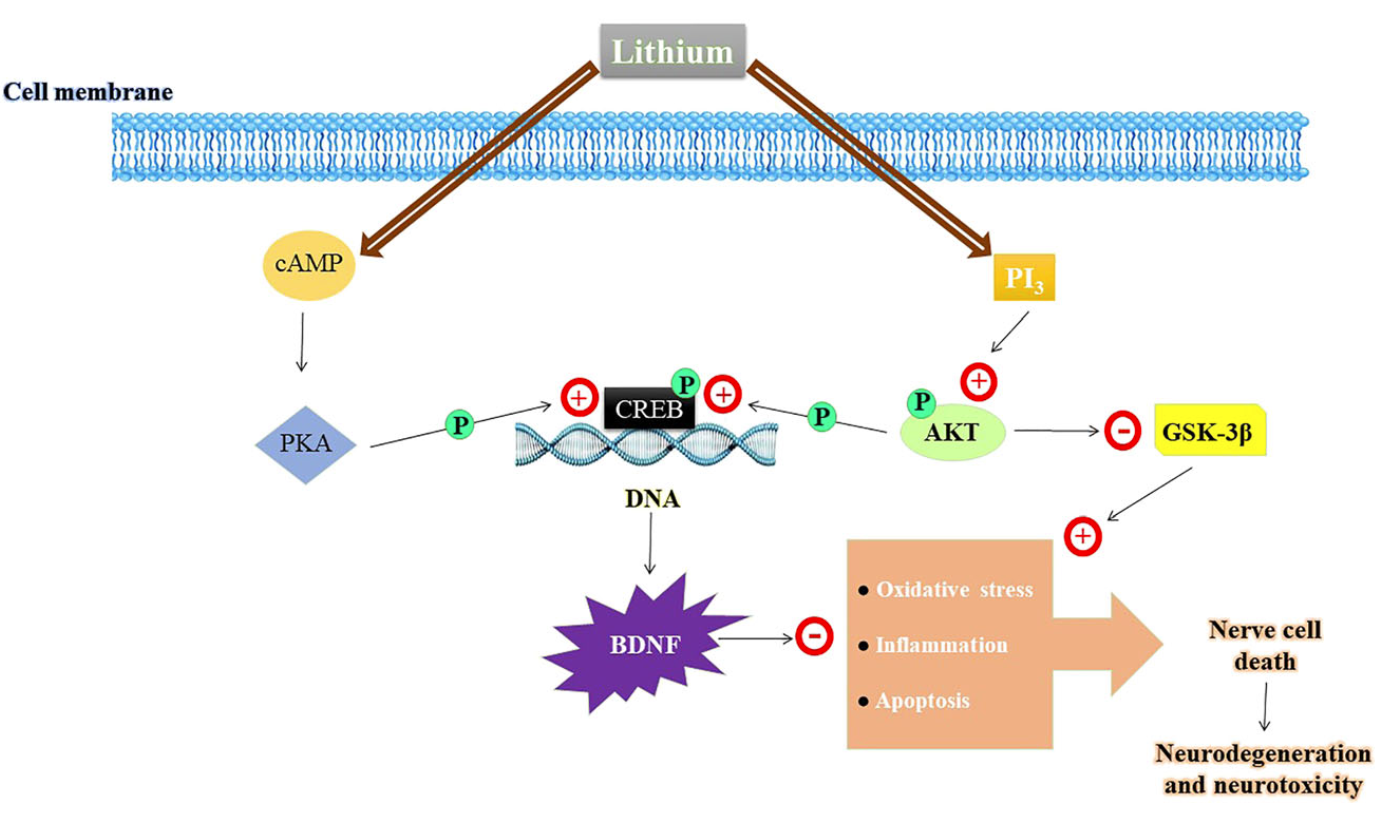 Brain-Derived Neurotrophic Factor
Jin Yan, Yuan Zhang, Lin Wang, Zhao Li, Shuang Tang, Yingwen Wang, Nina Gu, Xiaochuan Sun, Lin Li, TREM2 activation alleviates neural damage via Akt/CREB/BDNF signalling after traumatic brain injury in mice, Journal of Neuroinflammation, 10.1186/s12974-022-02651-3, 19, 1, (2022).
[Speaker Notes: Brain-Derived Neurotrophic Factor is involved]
Lithium - neuroprotection
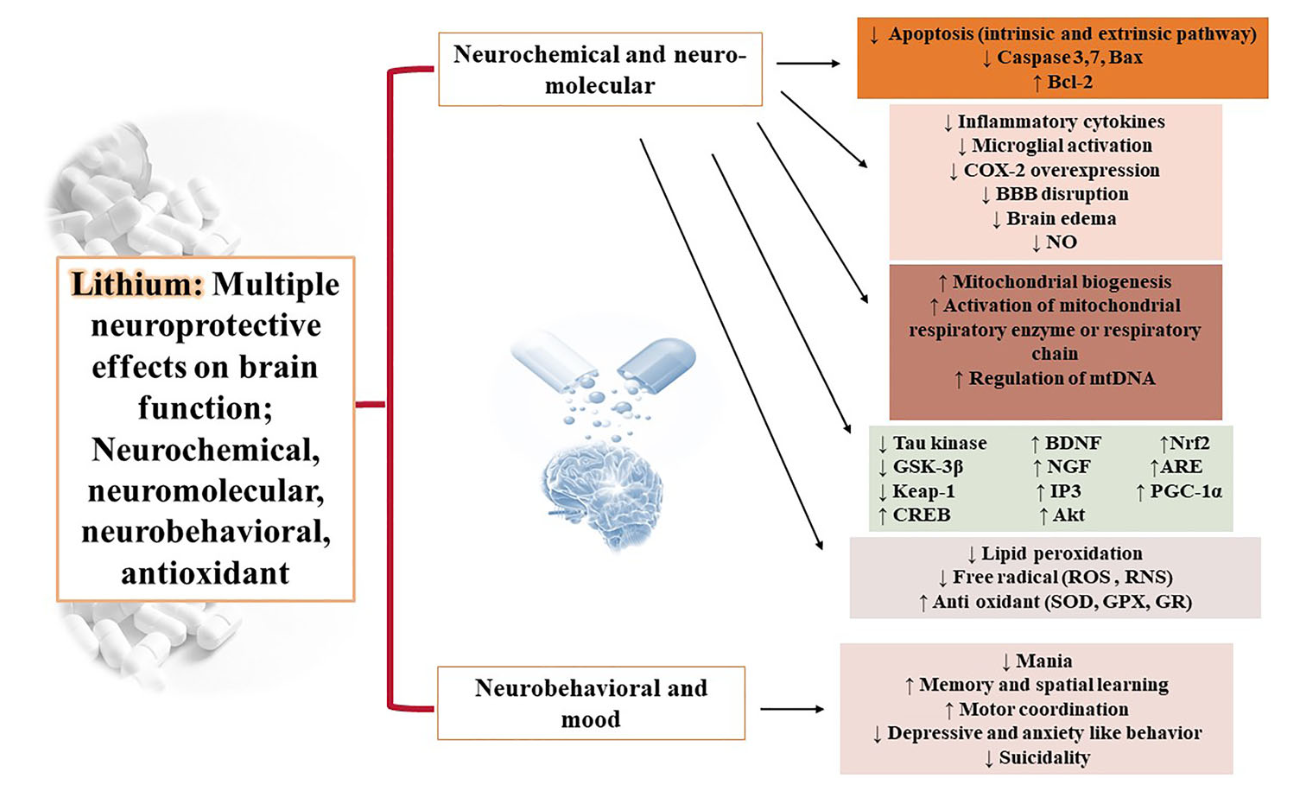 Jin Yan, Yuan Zhang, Lin Wang, Zhao Li, Shuang Tang, Yingwen Wang, Nina Gu, Xiaochuan Sun, Lin Li, TREM2 activation alleviates neural damage via Akt/CREB/BDNF signalling after traumatic brain injury in mice, Journal of Neuroinflammation, 10.1186/s12974-022-02651-3, 19, 1, (2022).
[Speaker Notes: Mitochondrial biogenesis is involved]
Lithium - neuroprotection
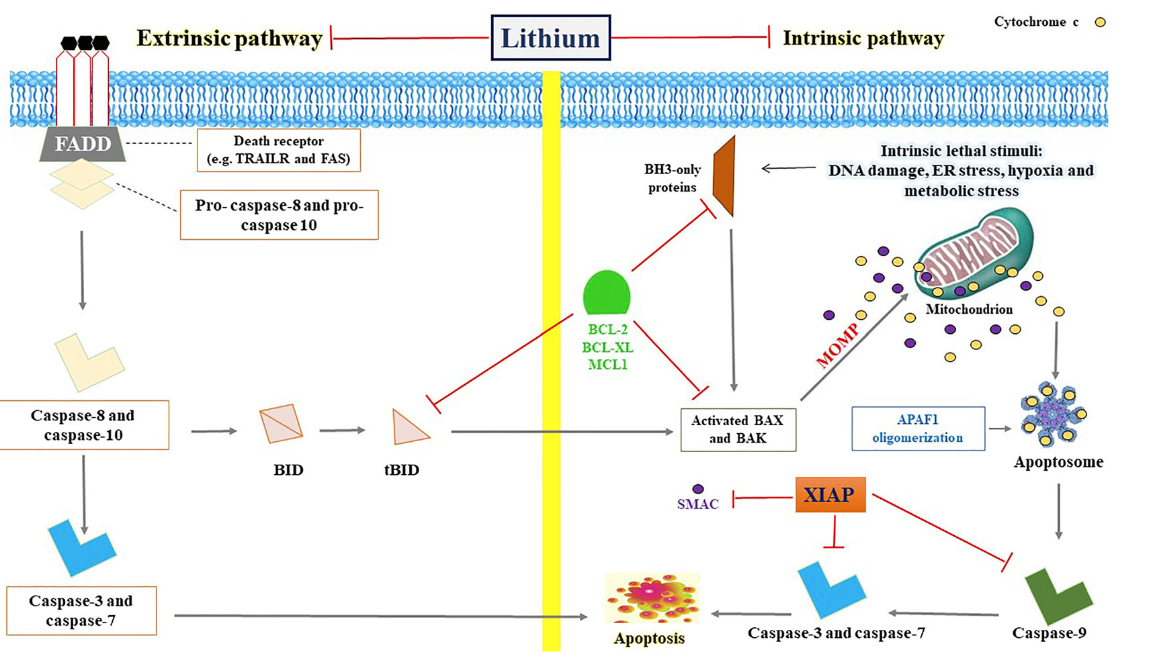 Neuroprotective Effects of Lithium: Implications for the Treatment of Alzheimer’s Disease and Related Neurodegenerative Disorders O. V. Forlenza et al.  ACS Chemical Neuroscience 2014.
[Speaker Notes: Again, mitochondria, the powerhouse of the cell]
Lithium - neuroprotection
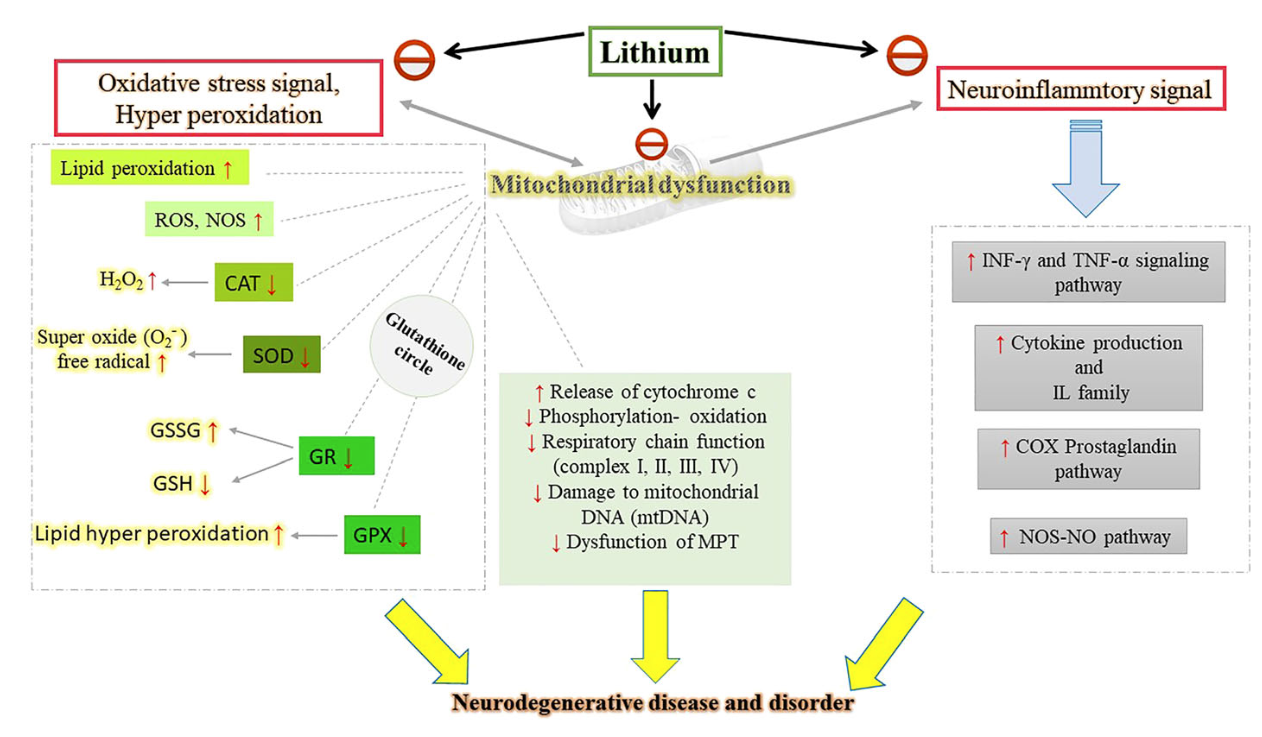 Souder, D.C., Anderson, R.M. An expanding GSK3 network: implications for aging research. GeroScience 41, 369–382 (2019). https://doi.org/10.1007/s11357-019-00085-z
[Speaker Notes: Several mechanisms to change the course of neurodegenerative diseases.]
Lithium - neuroprotection
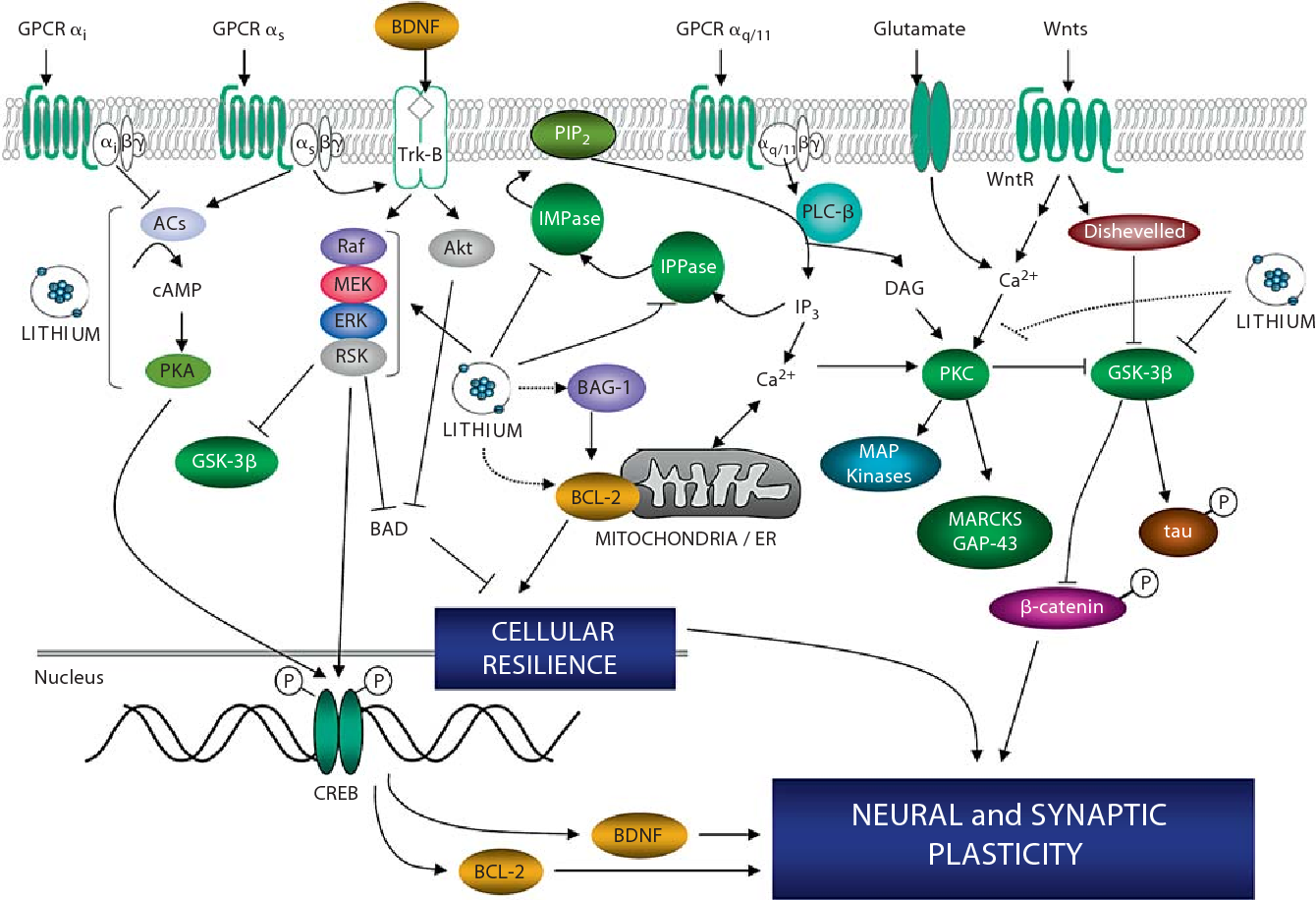 Quiroz, J.A., Machado-Vieira, R., Zarate Jr., C.A., & Manji, H.K. (2010). Novel Insights into Lithium’s Mechanism of Action: Neurotrophic and Neuroprotective Effects. Neuropsychobiology, 62, 50 - 60.
[Speaker Notes: Throughout the evolution of life, lithium has been present. It’s not surprising that it does things that no other psychotropic can.]
Lithium - neuroprotection
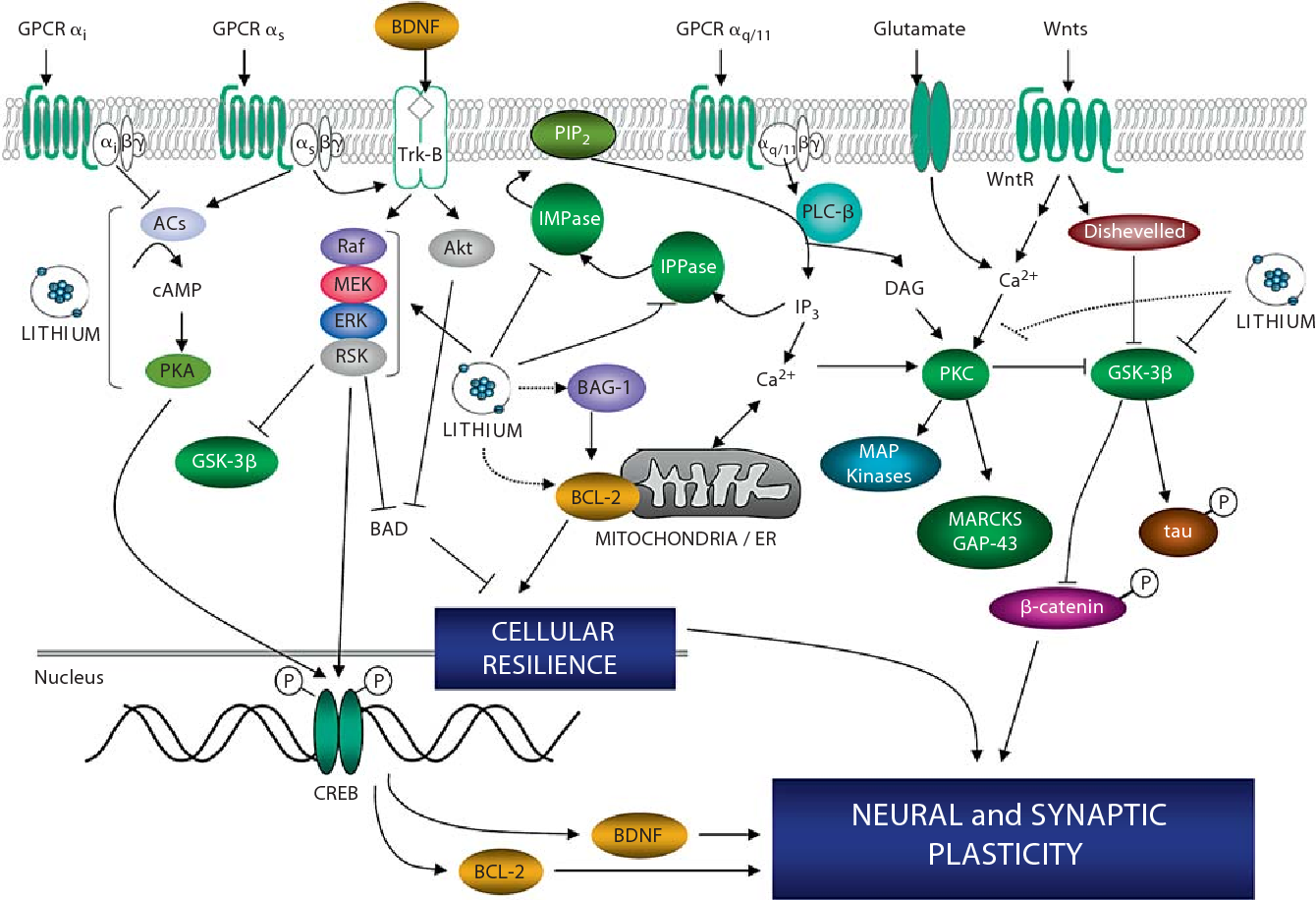 Enzyme 
modulator
Quiroz, J.A., Machado-Vieira, R., Zarate Jr., C.A., & Manji, H.K. (2010). Novel Insights into Lithium’s Mechanism of Action: Neurotrophic and Neuroprotective Effects. Neuropsychobiology, 62, 50 - 60.
[Speaker Notes: Throughout the evolution of life, lithium has been present. It’s not surprising that it does things that no other psychotropic can.]
Lithium - neuroprotection
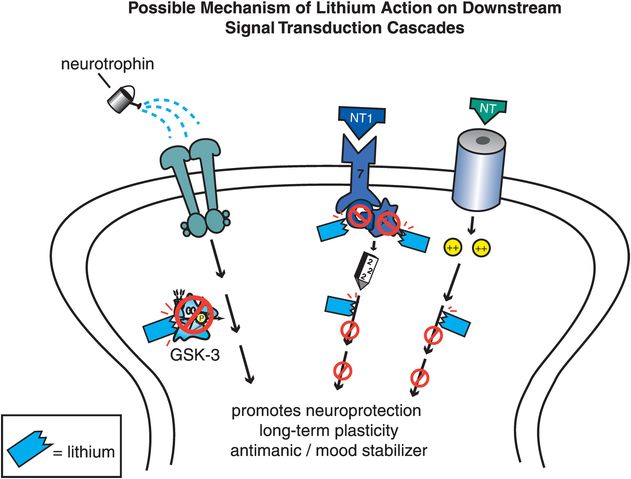 Stahl’s Essential Psychopharmacology
Lithium - neuroprotection
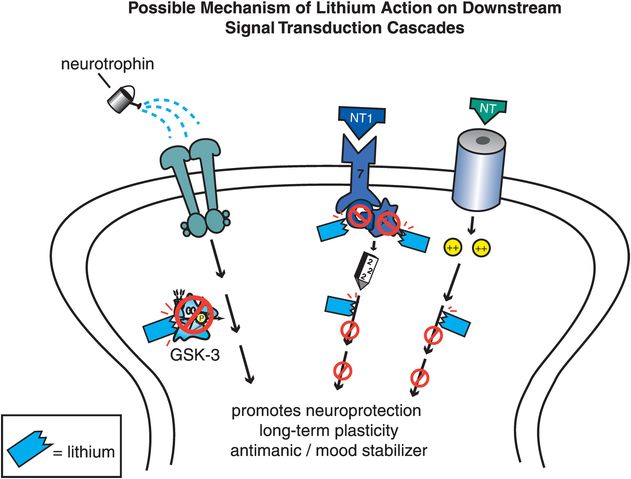 Enzyme 
modulator
Stahl’s Essential Psychopharmacology
Lithium - neuroprotection
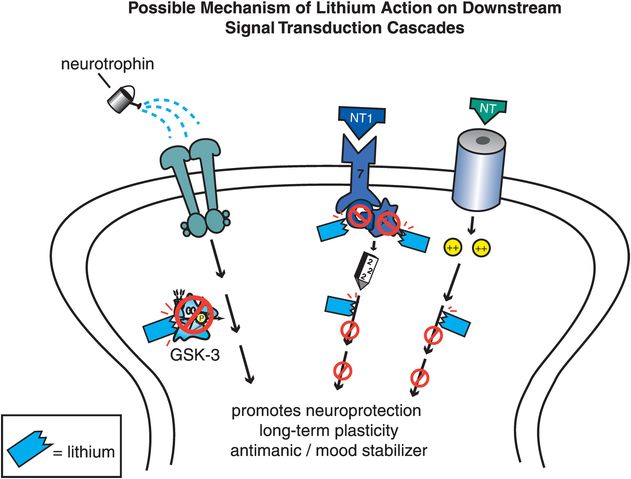 Stahl’s Essential Psychopharmacology
Lithium - neuroprotection
enzyme modulator
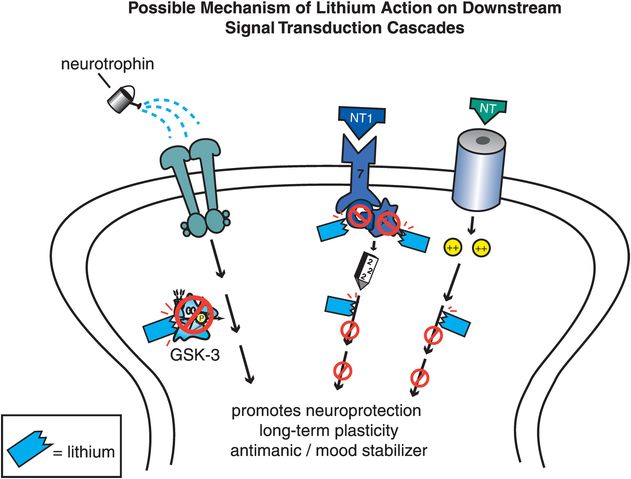 Stahl’s Essential Psychopharmacology
Lithium - neuroprotection
enzyme modulator
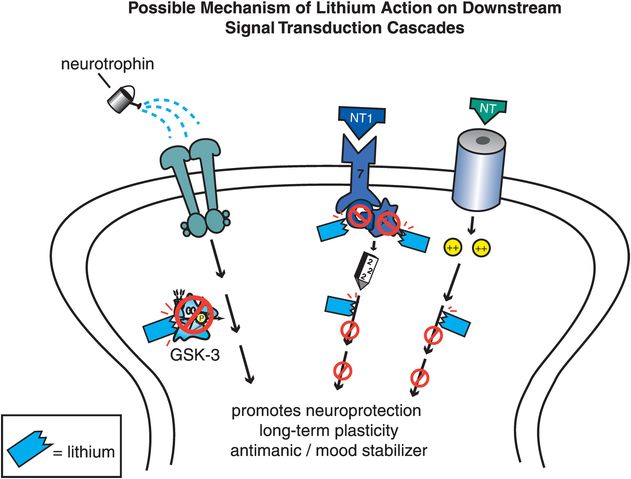 Stahl’s Essential Psychopharmacology
[Speaker Notes: Here’s the best explanation of lithium’s mechanism of action]
Lithium - neuroprotection
enzyme modulator
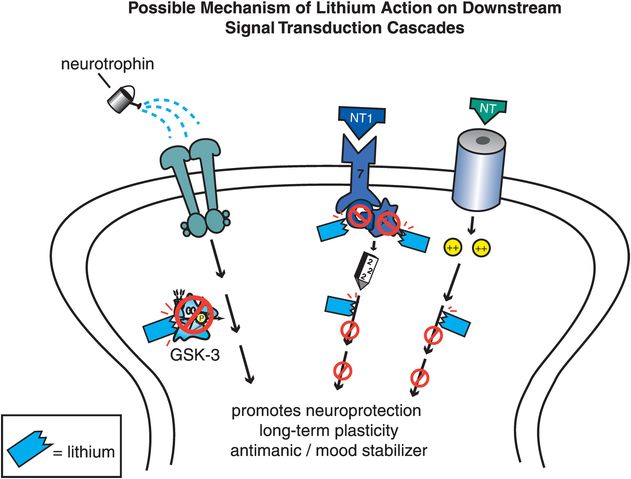 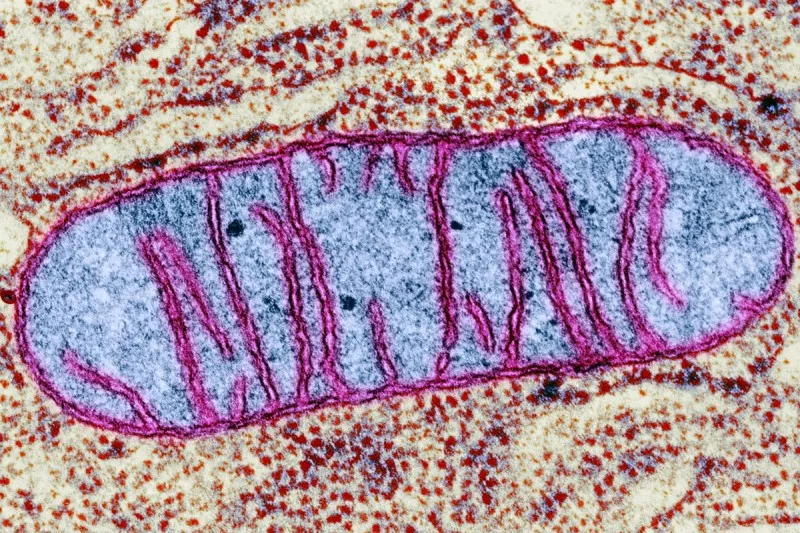 Stahl’s Essential Psychopharmacology
[Speaker Notes: Here’s the best explanation of lithium’s mechanism of action]
Lithium
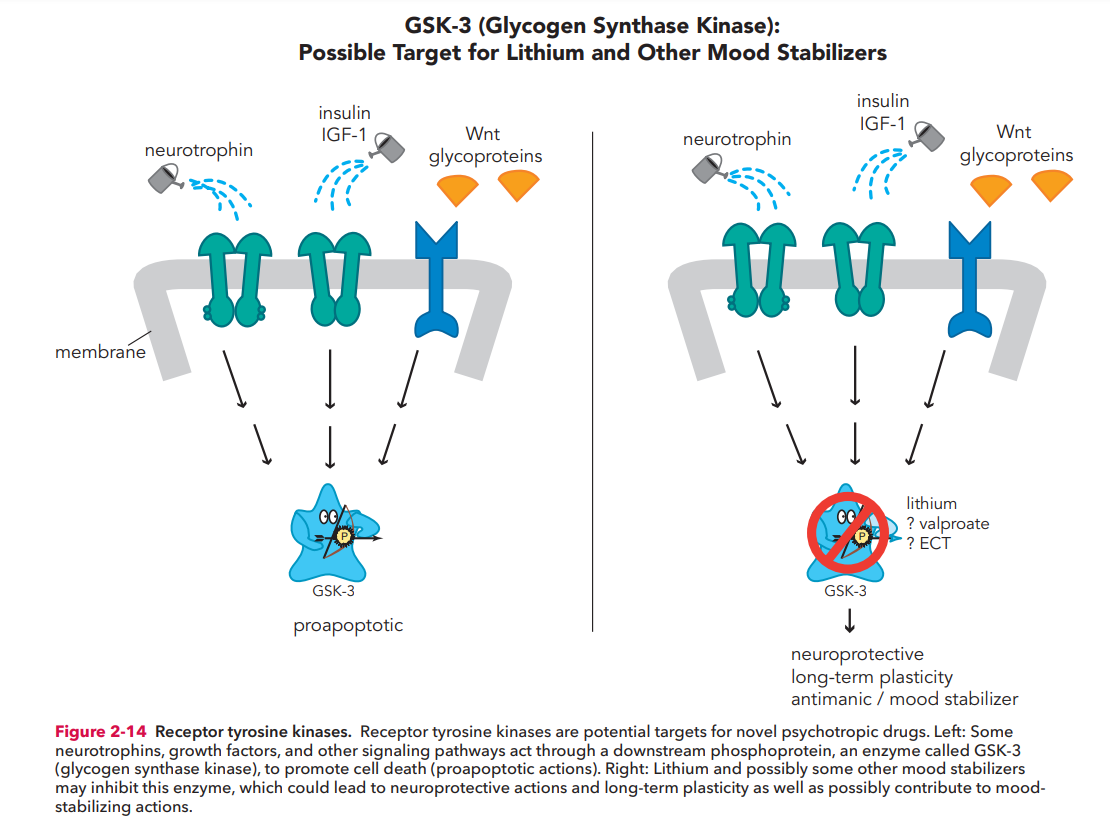 Neuroscience-based nomenclature: 
enzyme modulator

Including inhibition of:

Inositol monophosphatase 
Adenylyl-cyclase
Glycogen synthase kinase (GSK-3)
Protein kinase C (PKC)

Modulator of multiple intracellular signaling cascades
Neuroprotectant
Promotes mitochondrial health 
Regulator of gene expression
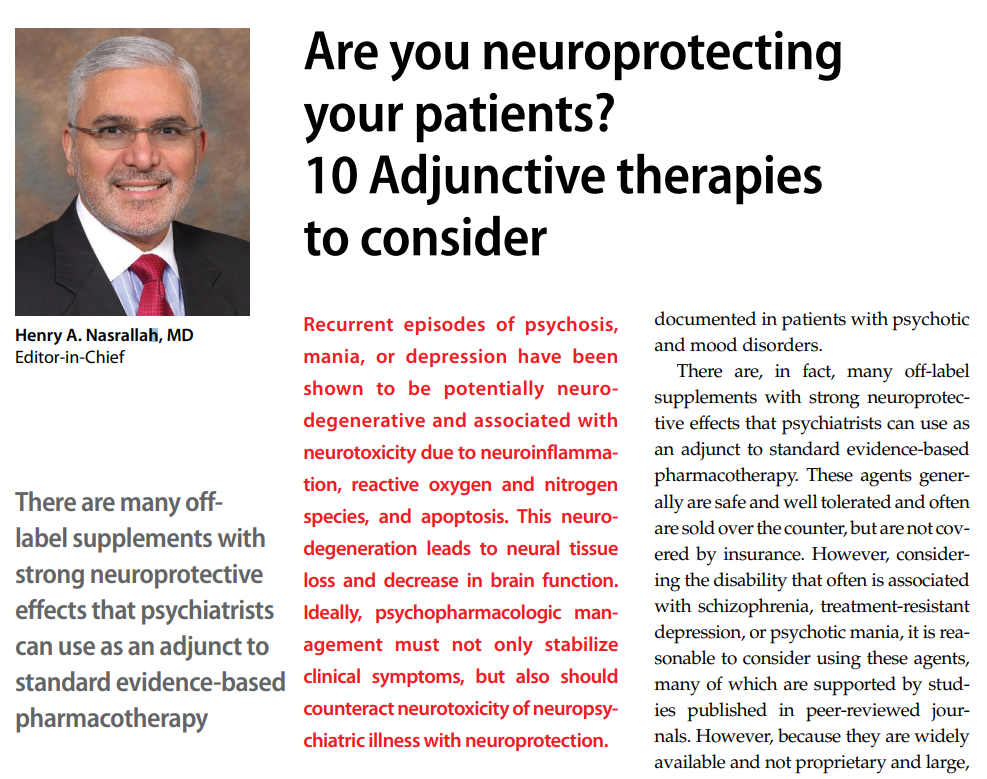 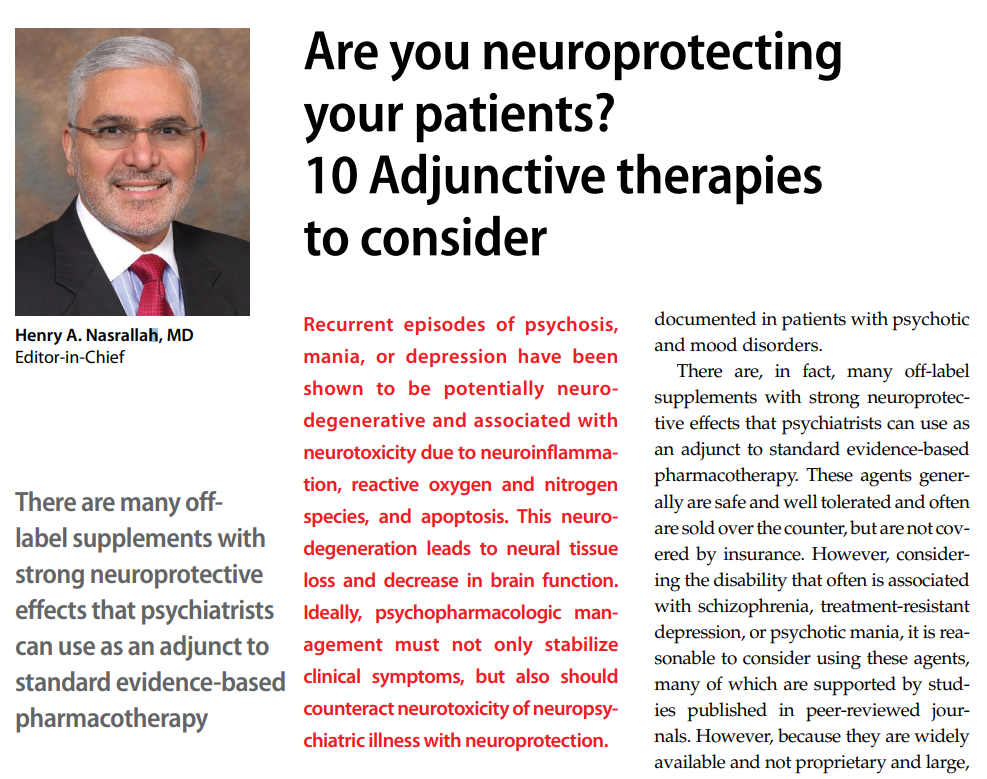 Lithium
The other 9:
Current Psychiatry
December 2016
Forlenza OV, Diniz BS, Radanovic M, et al. Disease modifying properties of long-term lithium treatment for amnestic mild cognitive impairment: randomised controlled trial. Br J Psychiatry. 2011;198(5):351-356.
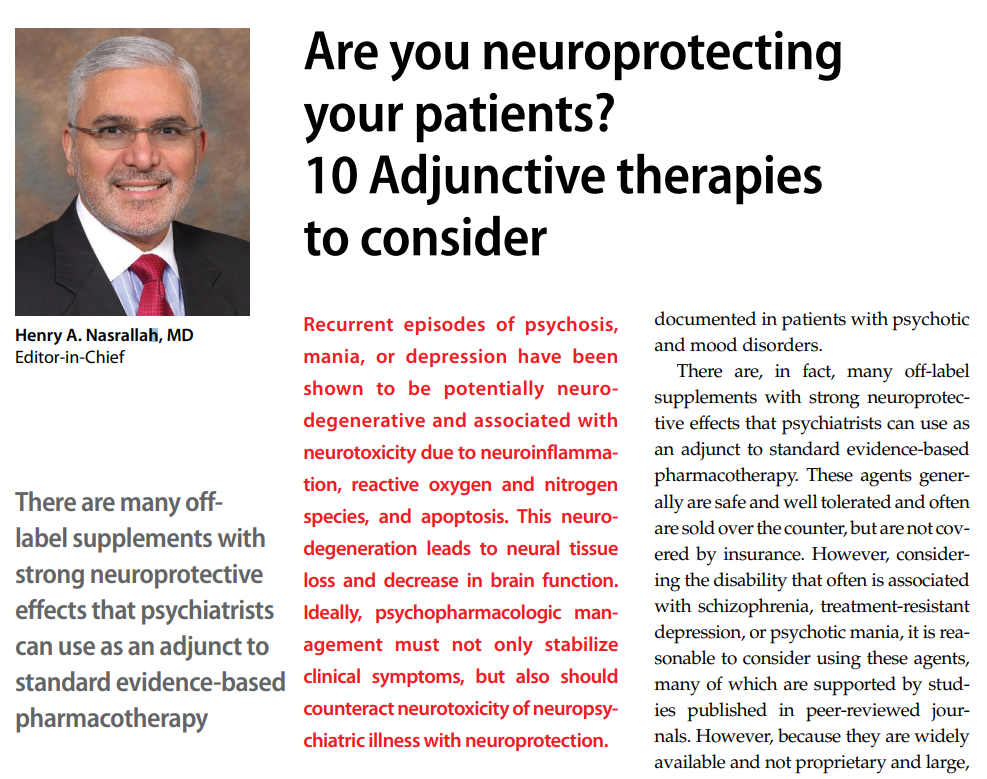 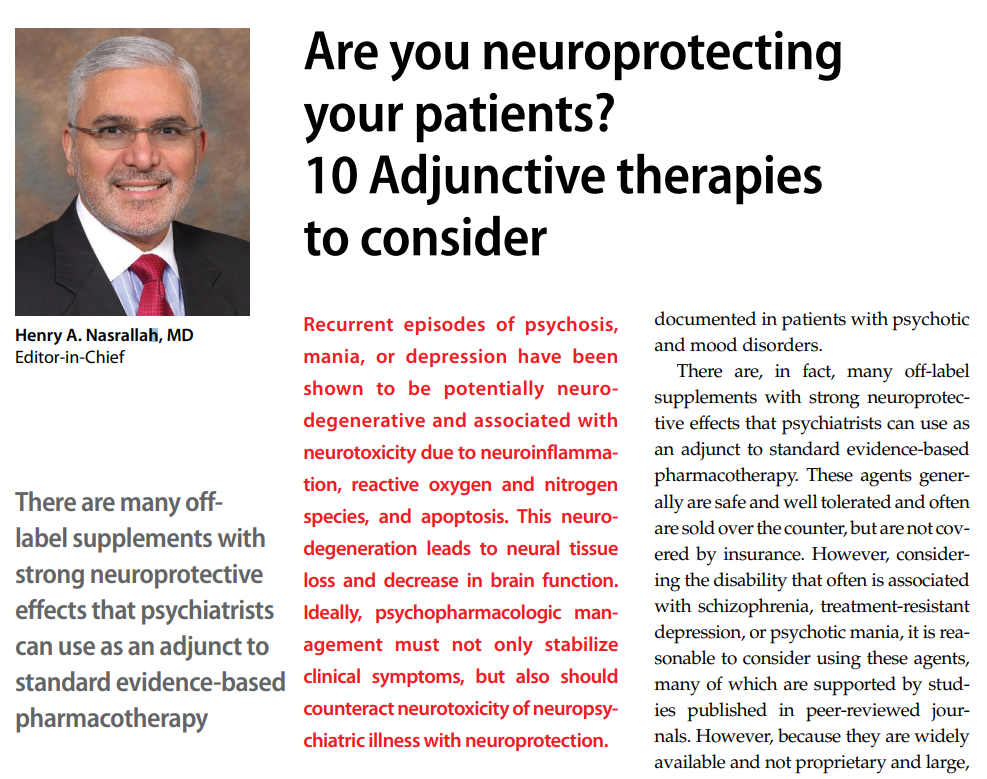 Lithium
The other 9:
Nicotine
Current Psychiatry
December 2016
Forlenza OV, Diniz BS, Radanovic M, et al. Disease modifying properties of long-term lithium treatment for amnestic mild cognitive impairment: randomised controlled trial. Br J Psychiatry. 2011;198(5):351-356.
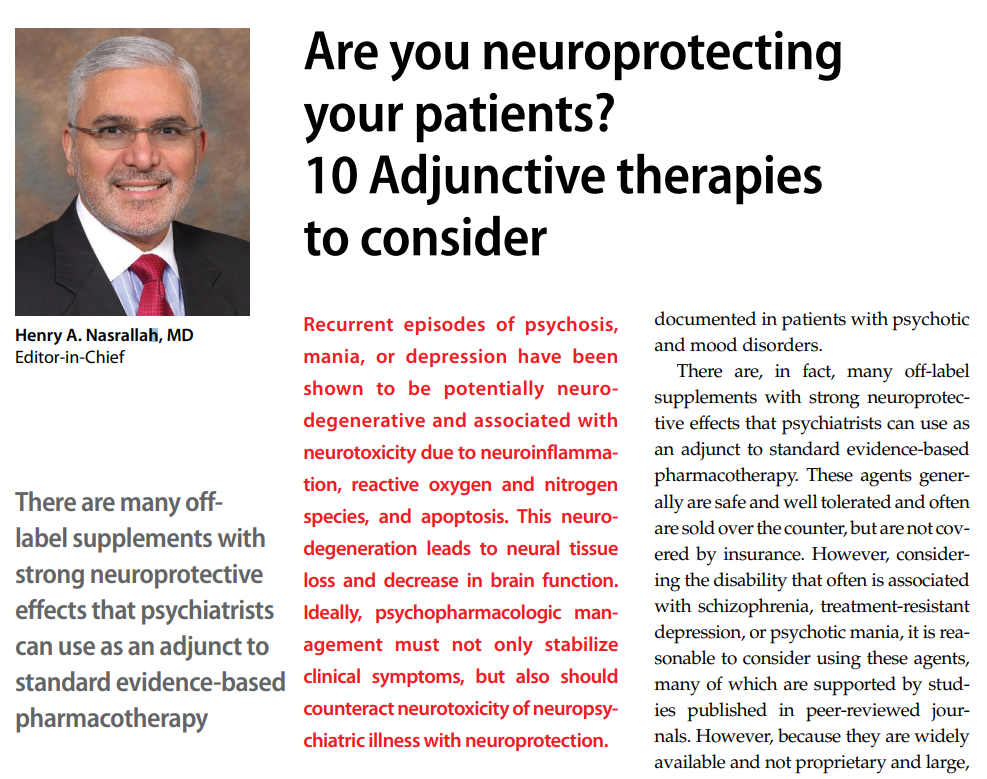 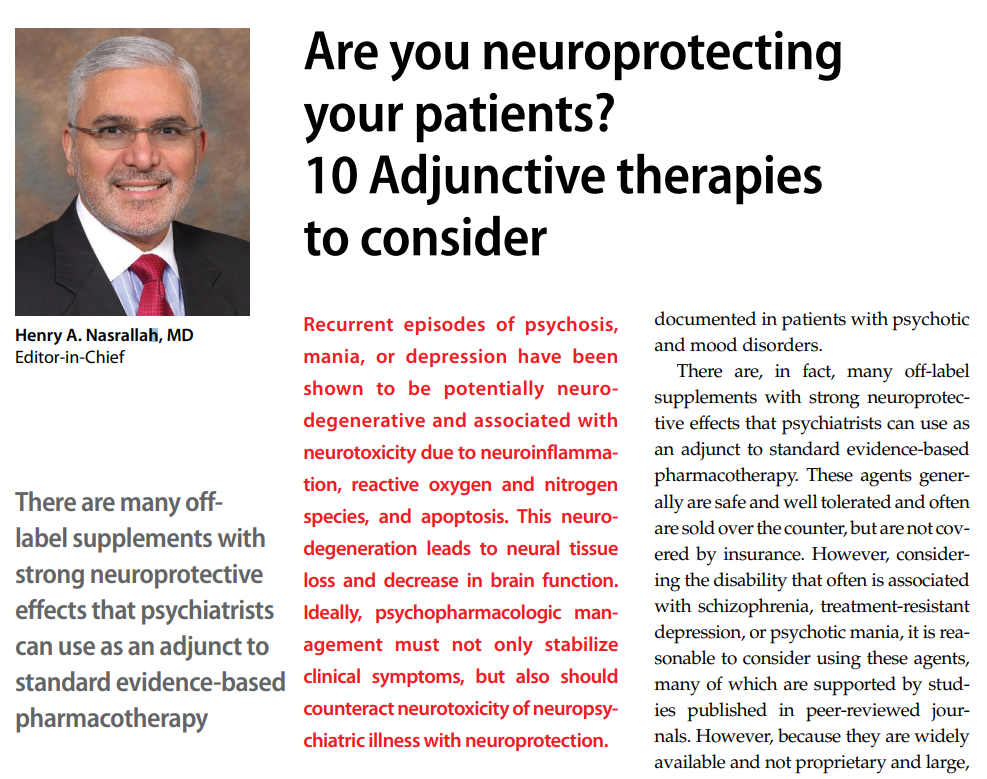 Lithium
The other 9:
Nicotine
Caffeine
Current Psychiatry
December 2016
Forlenza OV, Diniz BS, Radanovic M, et al. Disease modifying properties of long-term lithium treatment for amnestic mild cognitive impairment: randomised controlled trial. Br J Psychiatry. 2011;198(5):351-356.
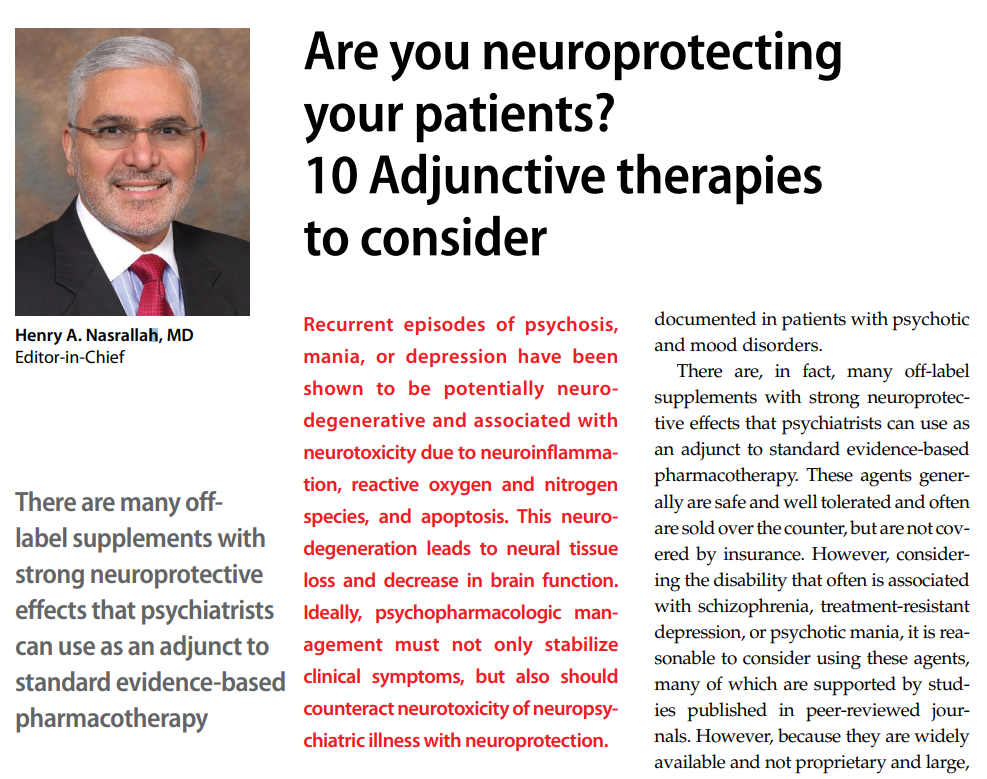 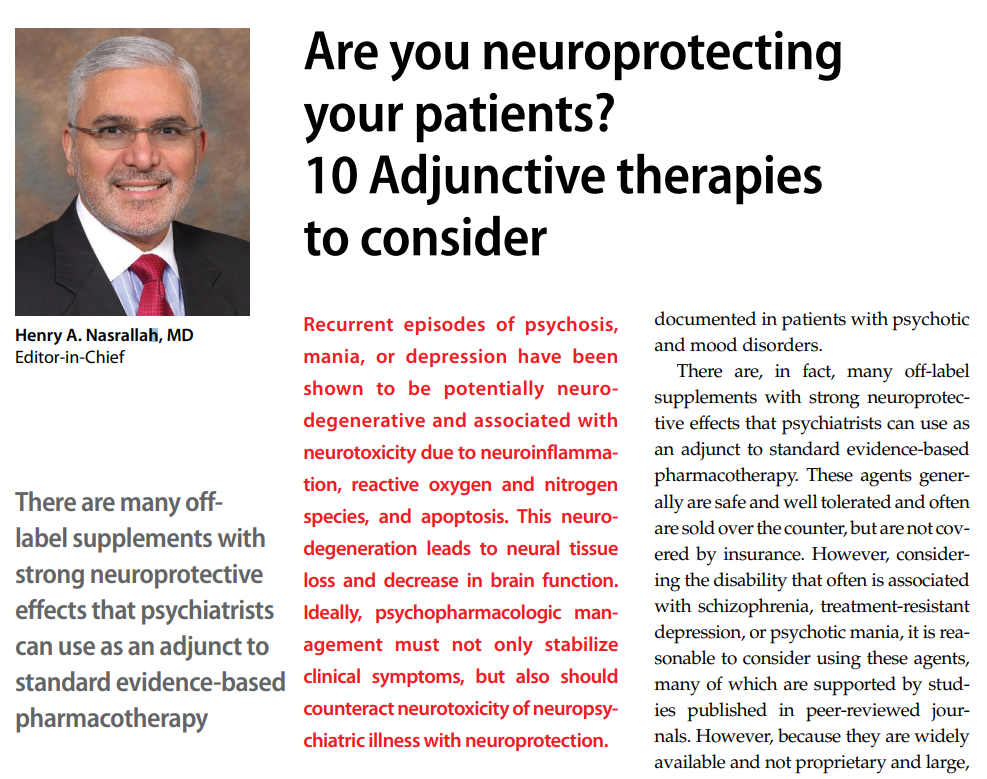 Lithium
The other 9:
Nicotine
Caffeine
Melatonin
Current Psychiatry
December 2016
Forlenza OV, Diniz BS, Radanovic M, et al. Disease modifying properties of long-term lithium treatment for amnestic mild cognitive impairment: randomised controlled trial. Br J Psychiatry. 2011;198(5):351-356.
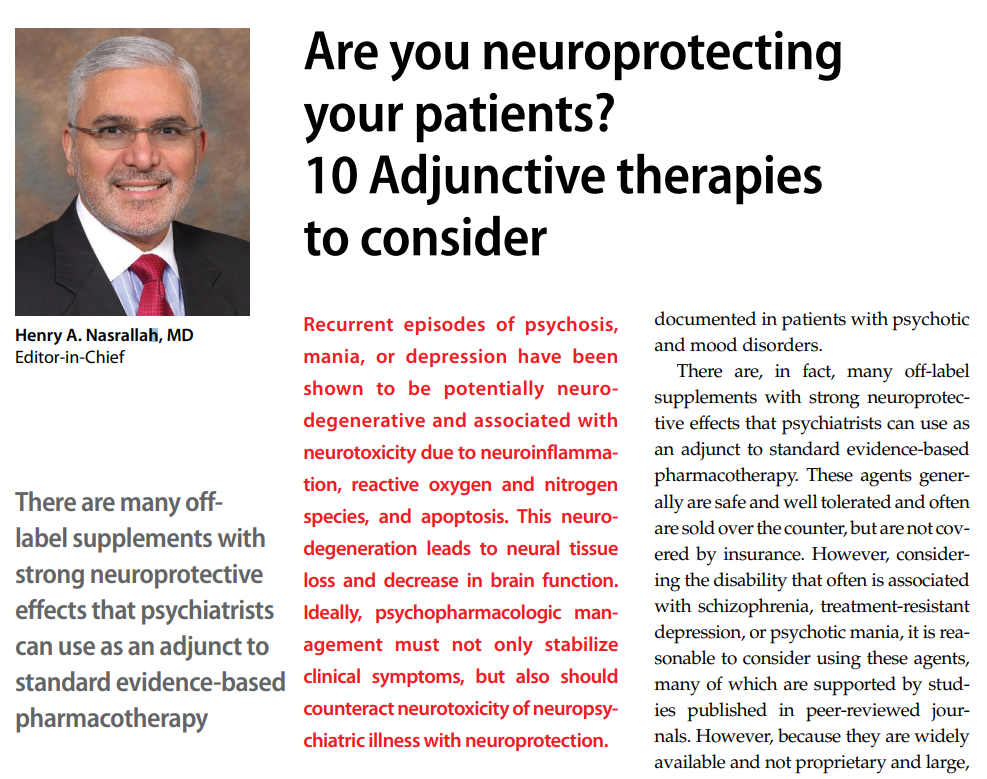 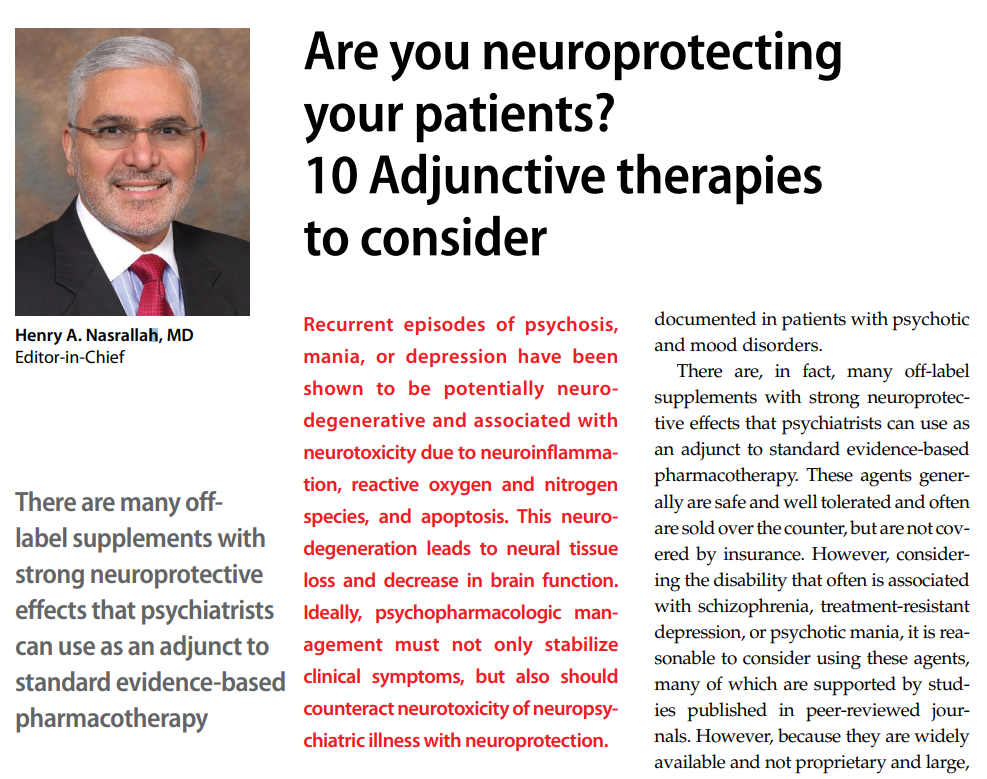 Lithium
The other 9:
Nicotine
Caffeine
Melatonin
Omega-3 fatty acids
Current Psychiatry
December 2016
Forlenza OV, Diniz BS, Radanovic M, et al. Disease modifying properties of long-term lithium treatment for amnestic mild cognitive impairment: randomised controlled trial. Br J Psychiatry. 2011;198(5):351-356.
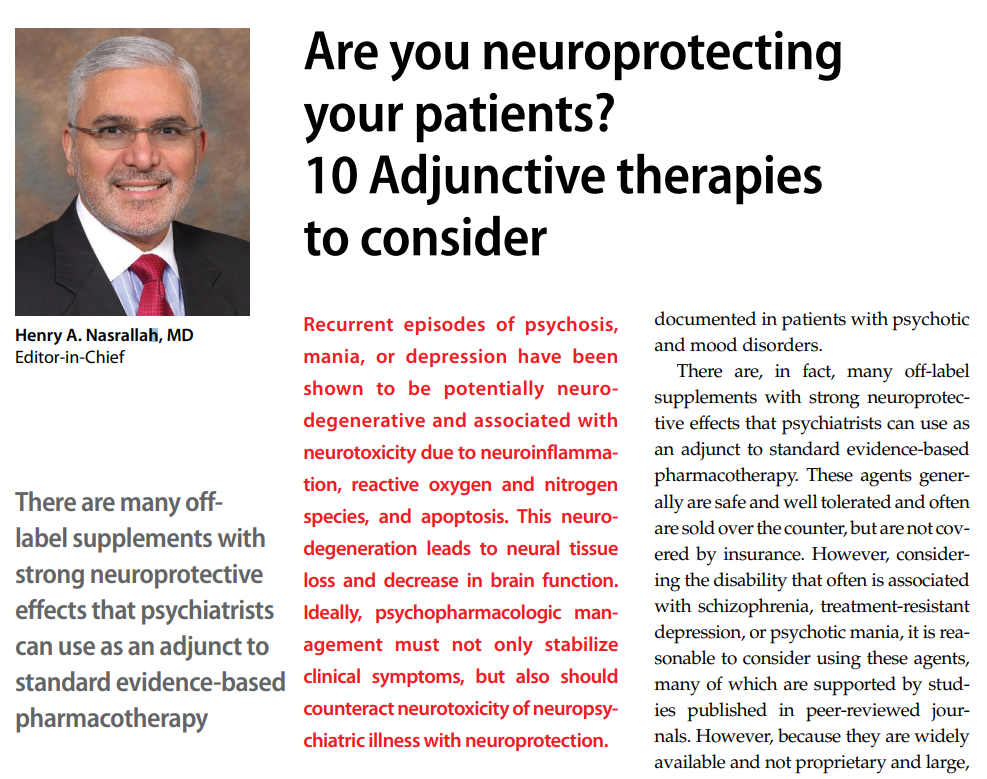 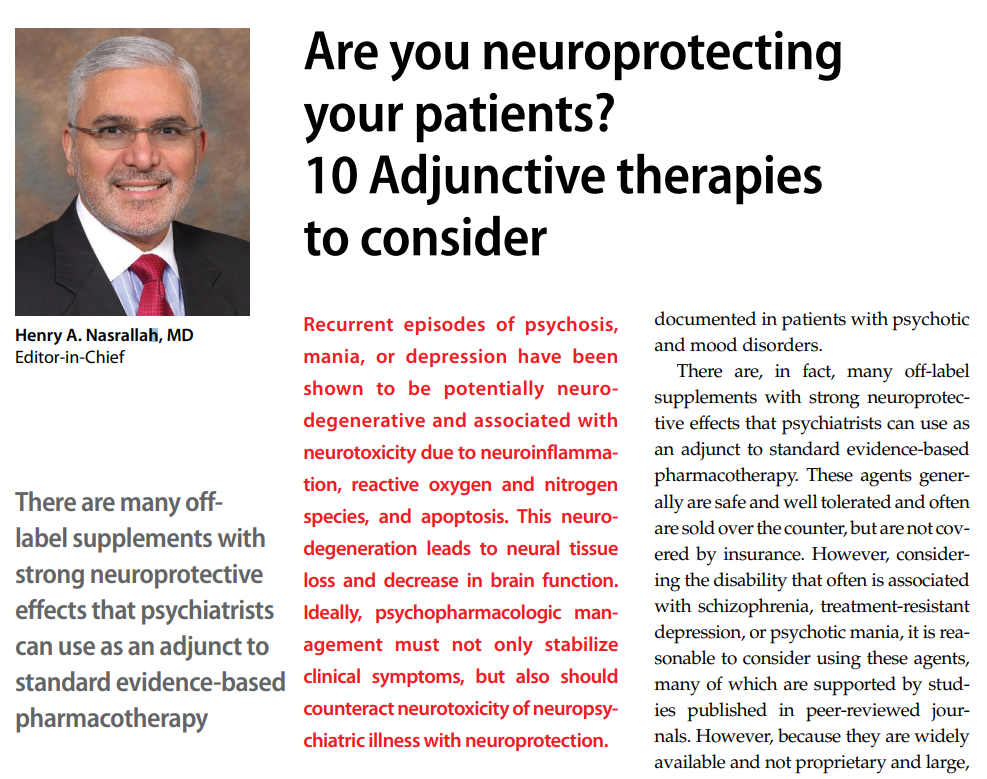 Lithium
The other 9:
Nicotine
Caffeine
Melatonin
Omega-3 fatty acids
N-Acetylcysteine (NAC)
Current Psychiatry
December 2016
Forlenza OV, Diniz BS, Radanovic M, et al. Disease modifying properties of long-term lithium treatment for amnestic mild cognitive impairment: randomised controlled trial. Br J Psychiatry. 2011;198(5):351-356.
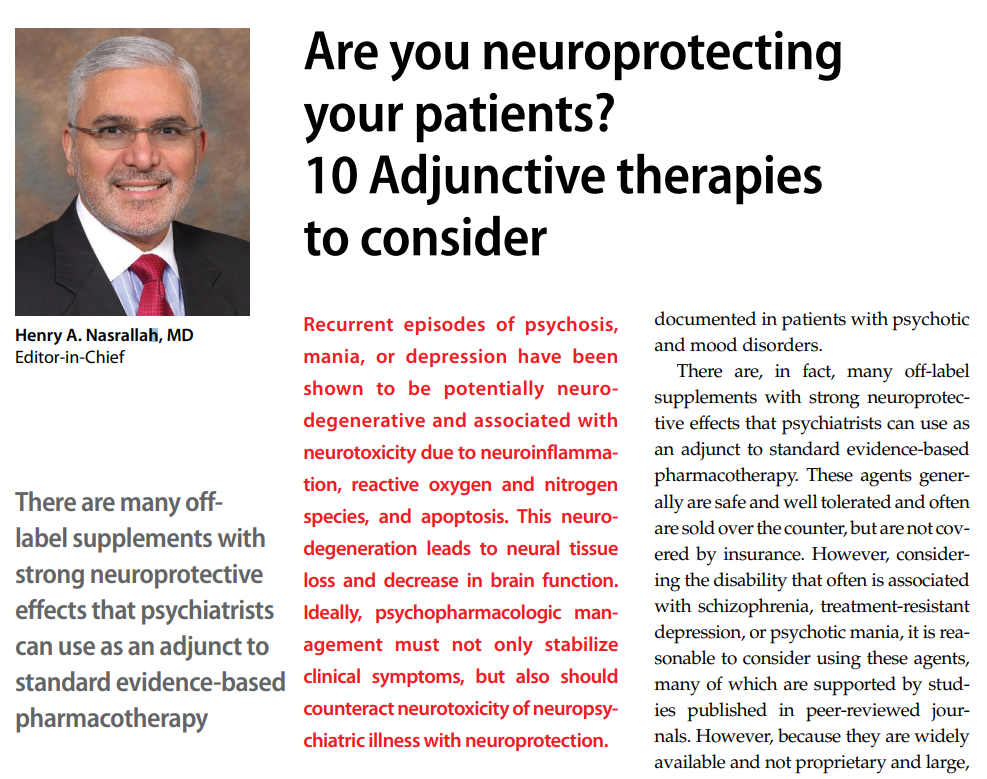 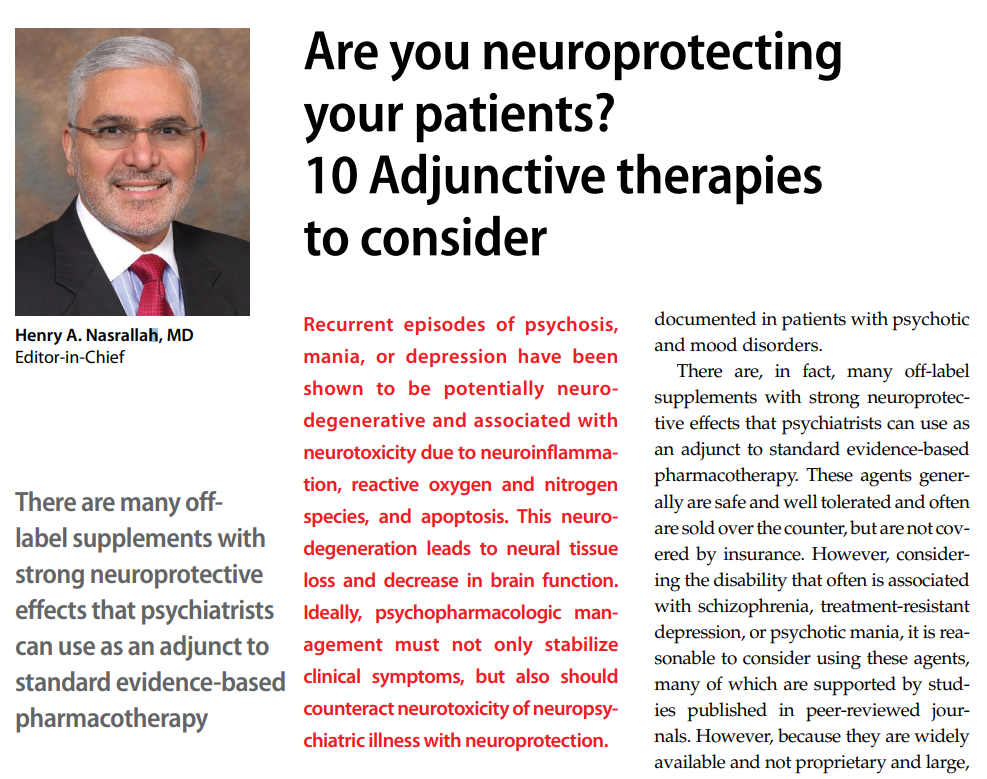 Lithium
The other 9:
Nicotine
Caffeine
Melatonin
Omega-3 fatty acids
N-Acetylcysteine (NAC)
Vitamin D
Current Psychiatry
December 2016
Forlenza OV, Diniz BS, Radanovic M, et al. Disease modifying properties of long-term lithium treatment for amnestic mild cognitive impairment: randomised controlled trial. Br J Psychiatry. 2011;198(5):351-356.
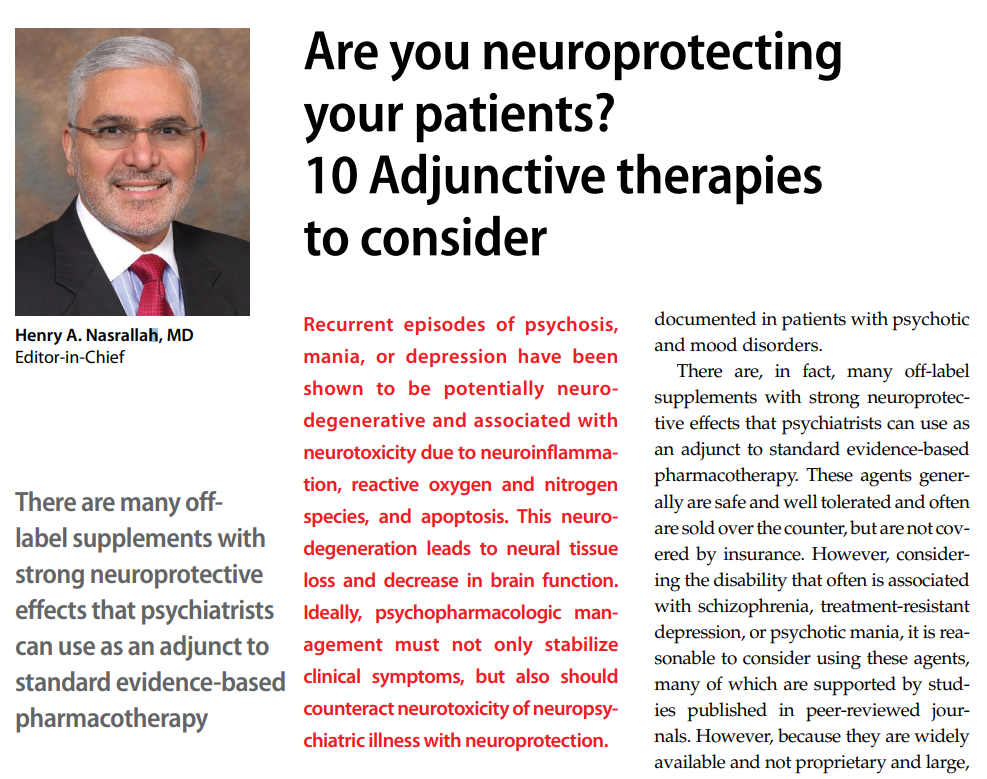 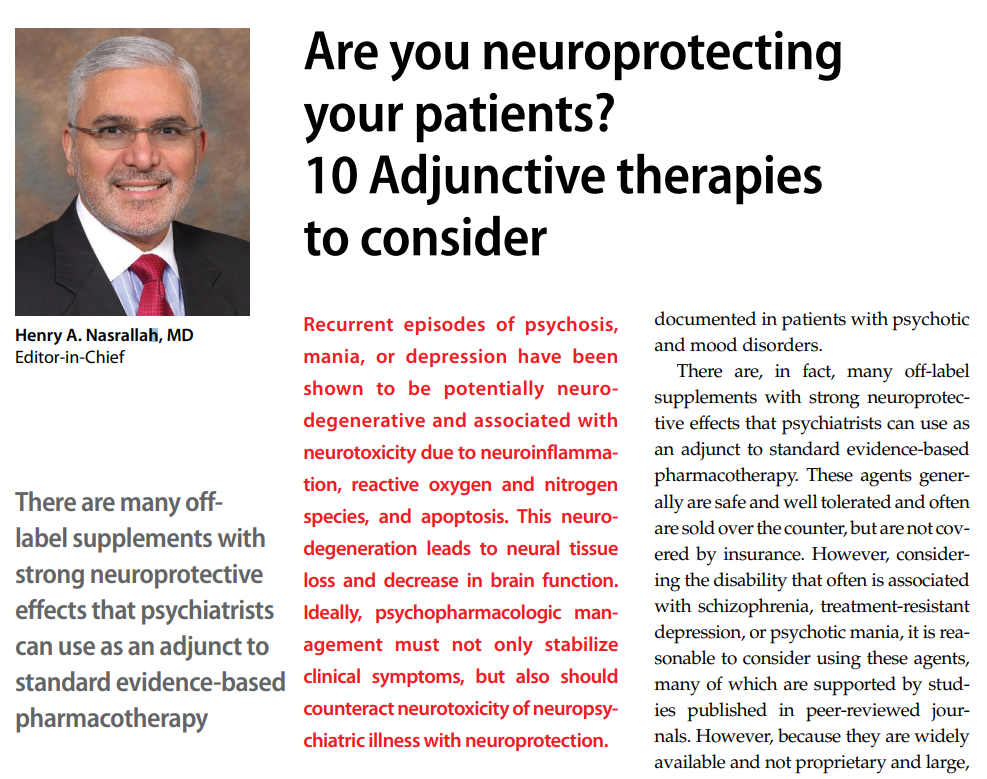 Lithium
The other 9:
Nicotine
Caffeine
Melatonin
Omega-3 fatty acids
N-Acetylcysteine (NAC)
Vitamin D
COX-2 inhibitors (celecoxib)
Current Psychiatry
December 2016
Forlenza OV, Diniz BS, Radanovic M, et al. Disease modifying properties of long-term lithium treatment for amnestic mild cognitive impairment: randomised controlled trial. Br J Psychiatry. 2011;198(5):351-356.
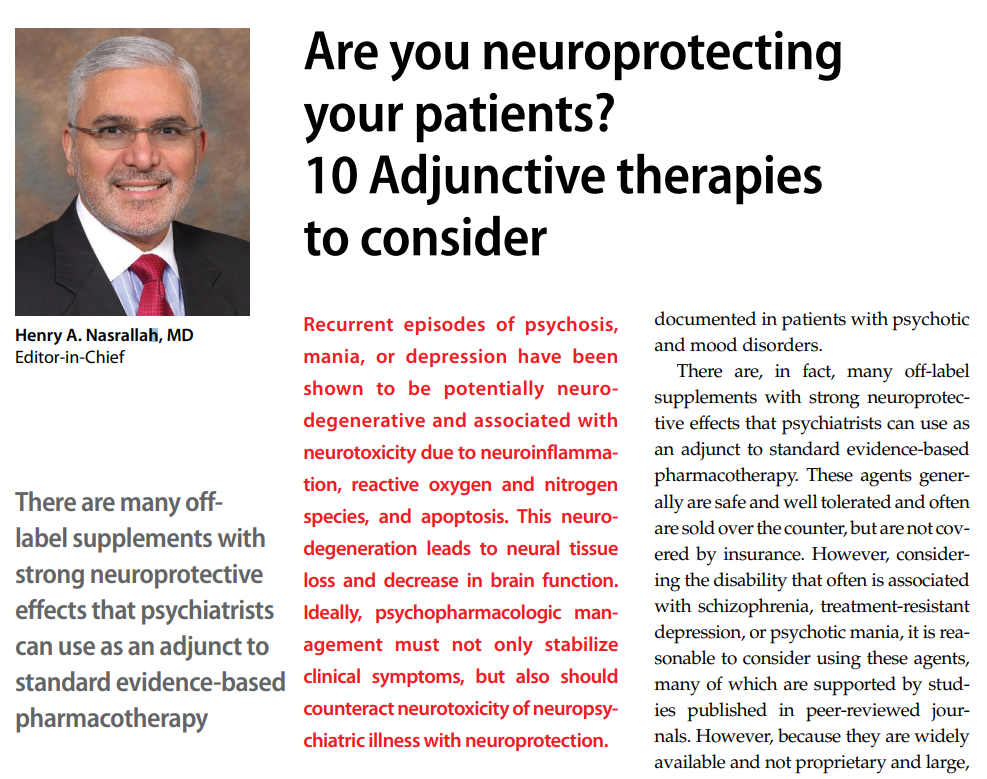 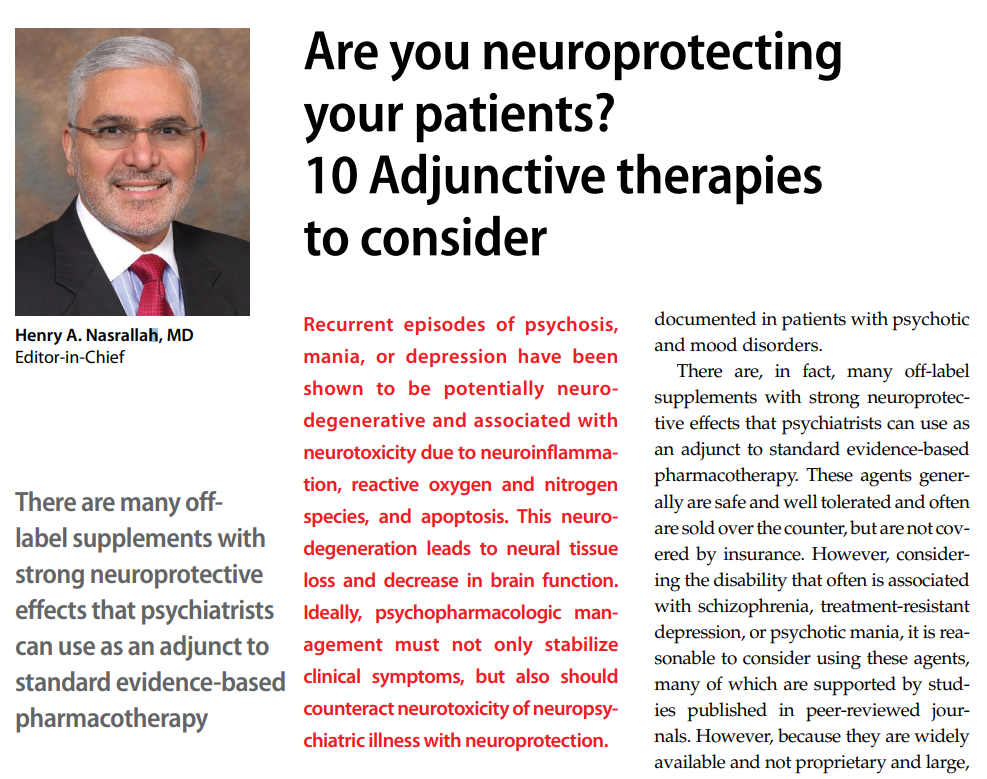 Lithium
The other 9:
Nicotine
Caffeine
Melatonin
Omega-3 fatty acids
N-Acetylcysteine (NAC)
Vitamin D
COX-2 inhibitors (celecoxib)
Minocycline
Current Psychiatry
December 2016
Forlenza OV, Diniz BS, Radanovic M, et al. Disease modifying properties of long-term lithium treatment for amnestic mild cognitive impairment: randomised controlled trial. Br J Psychiatry. 2011;198(5):351-356.
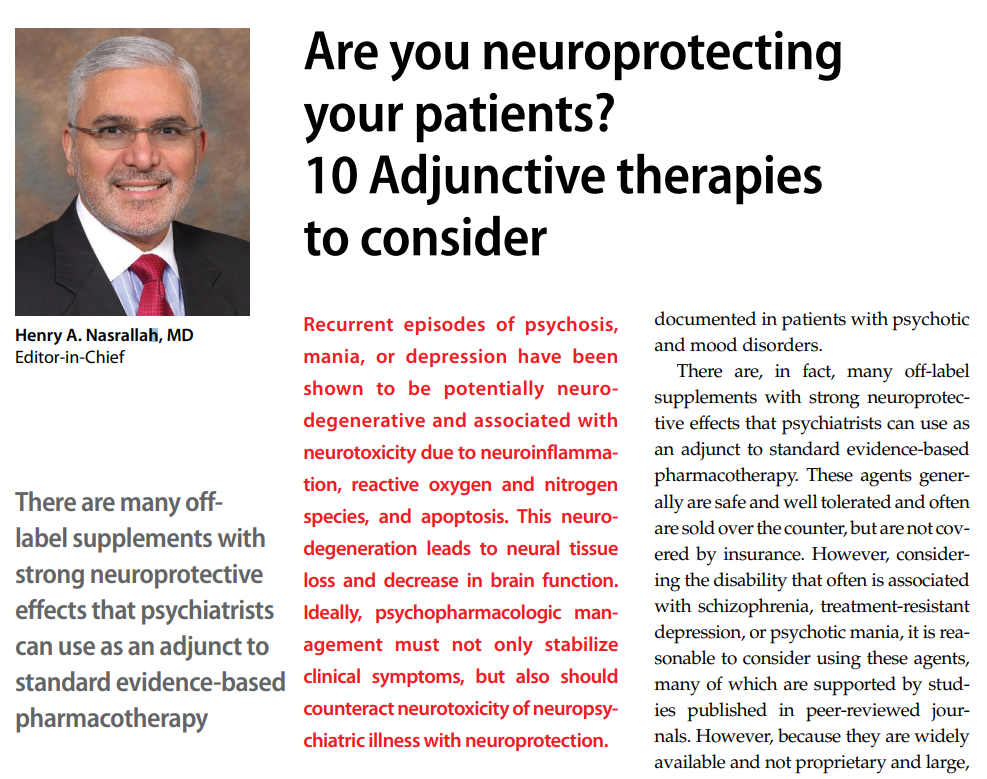 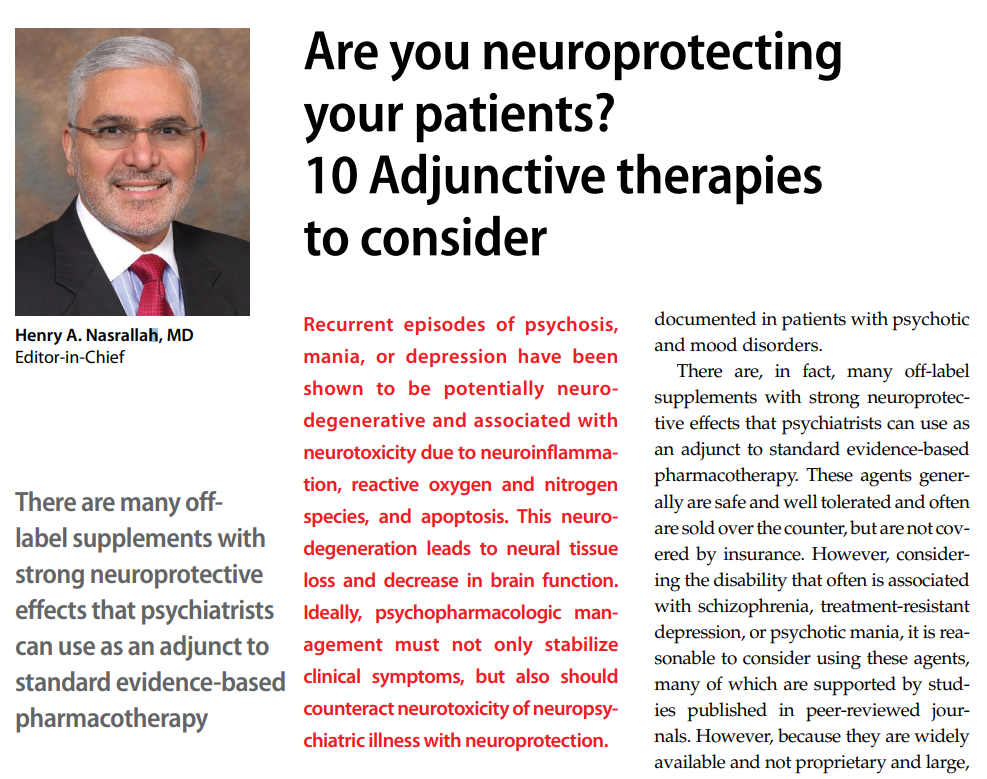 Lithium
The other 9:
Nicotine
Caffeine
Melatonin
Omega-3 fatty acids
N-Acetylcysteine (NAC)
Vitamin D
COX-2 inhibitors (celecoxib)
Minocycline
Erythropoietin
Current Psychiatry
December 2016
Forlenza OV, Diniz BS, Radanovic M, et al. Disease modifying properties of long-term lithium treatment for amnestic mild cognitive impairment: randomised controlled trial. Br J Psychiatry. 2011;198(5):351-356.
ddd
Lithium in drinking water
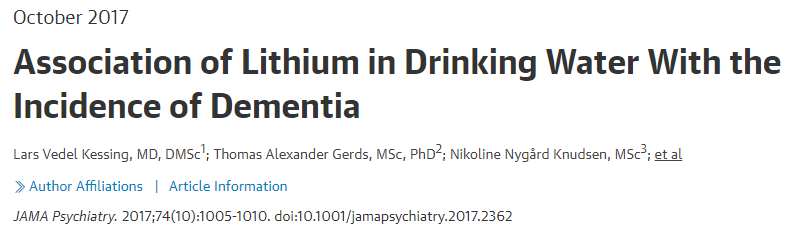 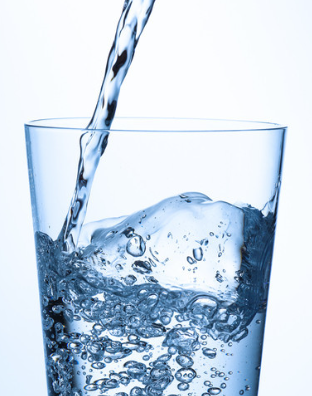 Higher long-term lithium levels in drinking water were associated with a lower incidence of dementia.
[Speaker Notes: Denmark has a robust system for measuring trace metals and other contaminants in their water supply.]
Lithium in drinking water
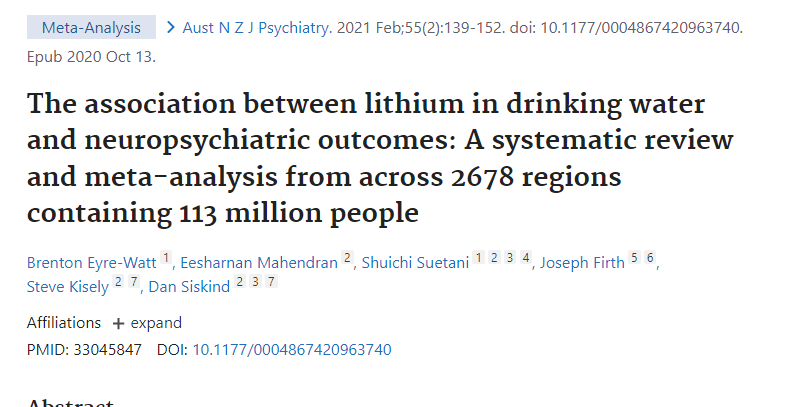 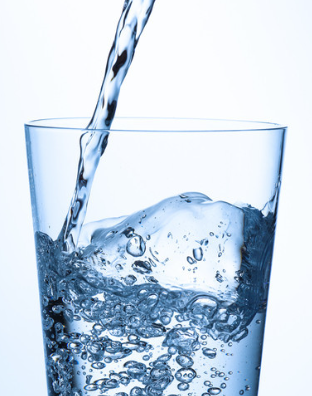 Higher lithium concentrations were associated with
[Speaker Notes: 2021 meta-analysis - still appears to be true. Some studies showed fewer homicides.]
Lithium in drinking water
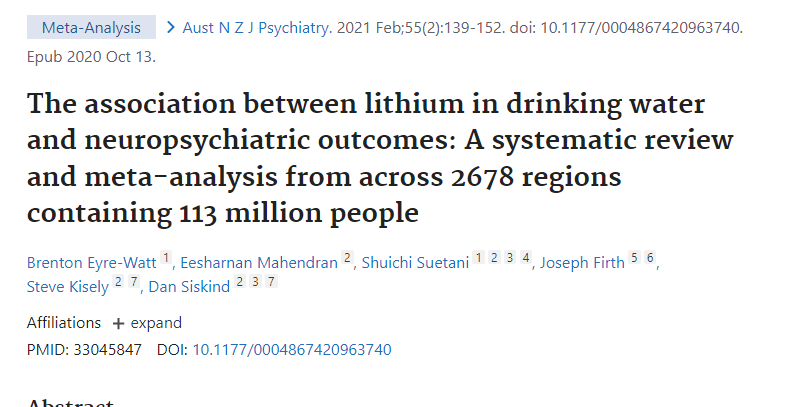 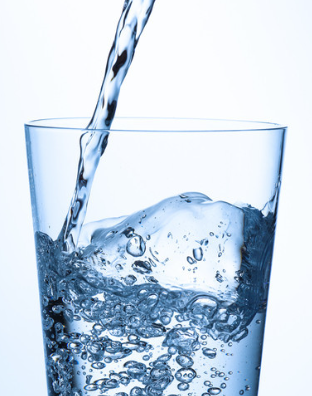 Higher lithium concentrations were associated with
reduced suicide rates
[Speaker Notes: 2021 meta-analysis - still appears to be true. Some studies showed fewer homicides.]
Lithium in drinking water
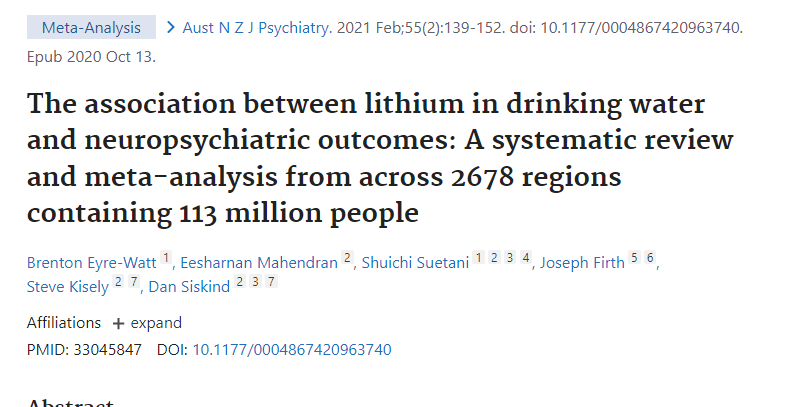 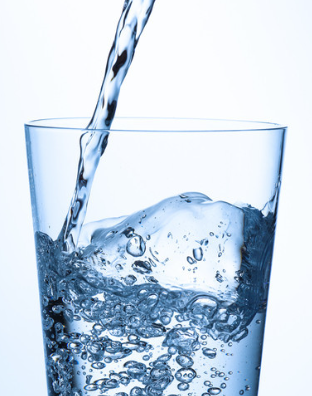 Higher lithium concentrations were associated with
reduced suicide rates 
reduced hospital admissions
[Speaker Notes: 2021 meta-analysis - still appears to be true. Some studies showed fewer homicides.]
Lithium in drinking water
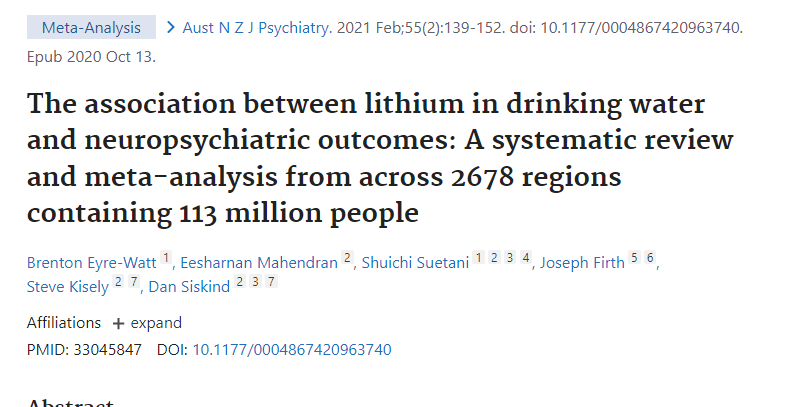 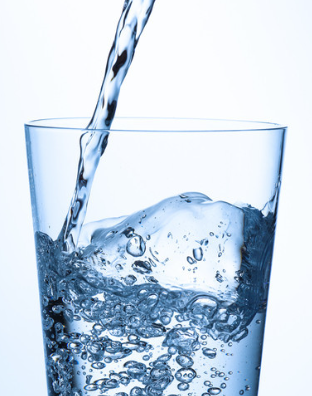 Higher lithium concentrations were associated with
reduced suicide rates 
reduced hospital admissions
reduced homicide rates
[Speaker Notes: 2021 meta-analysis - still appears to be true. Some studies showed fewer homicides.]
Lithium anti-suicide effects
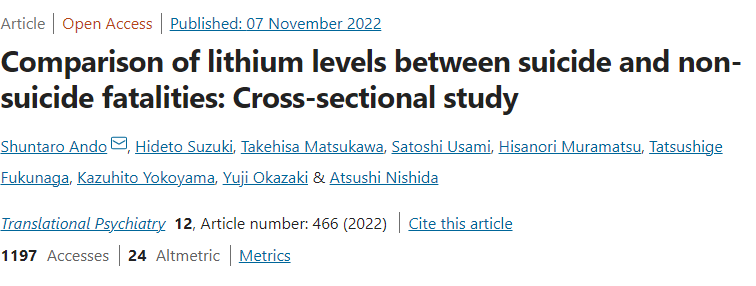 Aqueous 
humor
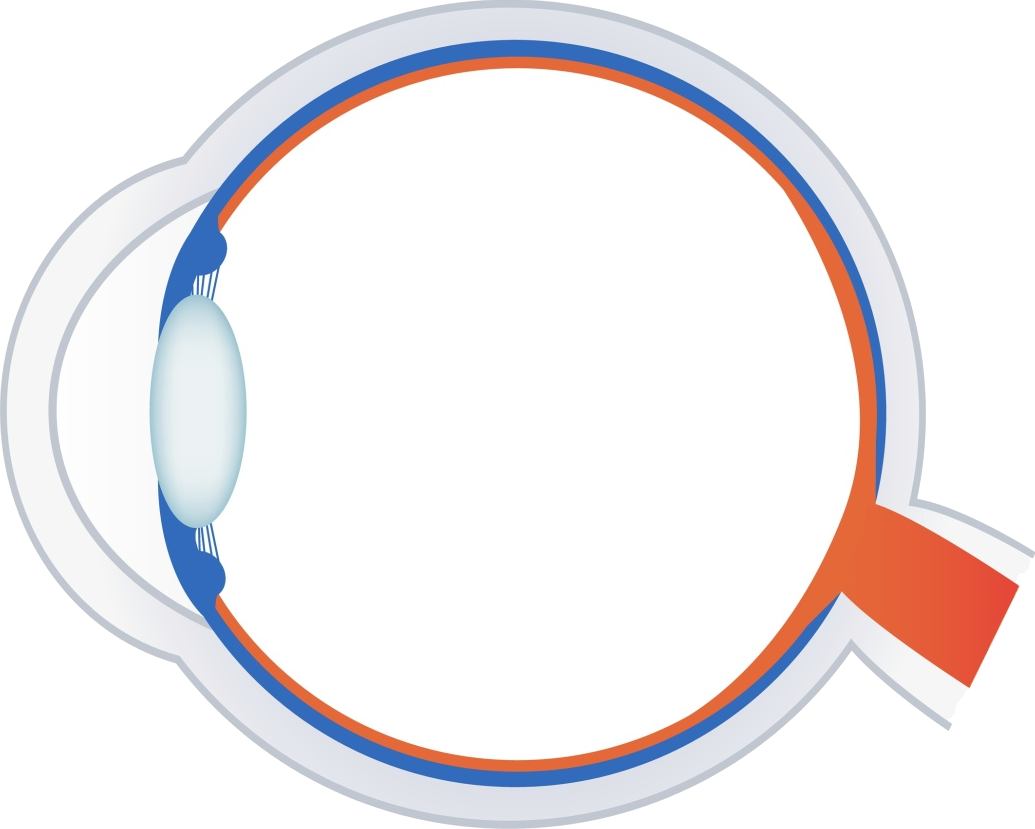 In Tokyo, Ando et al (2022)  compared body lithium levels between suicide and non-suicide fatalities as measured in aqueous humor.  This was a small study including 12 suicides and 16 non-suicides.

The aqueous humor lithium concentration was significantly lower in suicides (mean 0.50 μg/L) than in non-suicides (0.92 μg/L). The authors concluded that lower lithium concentration was associated with suicide with large effect size.
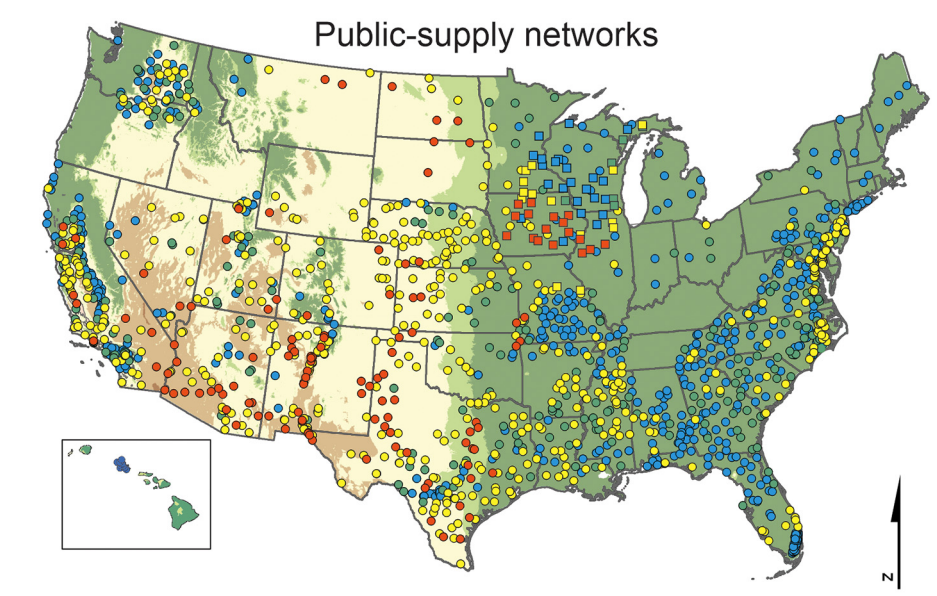 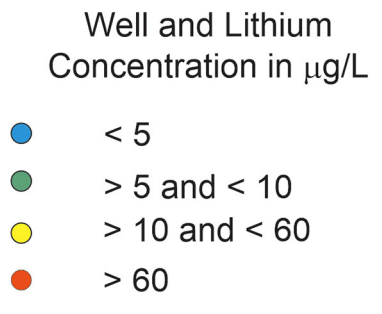 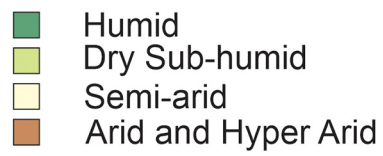 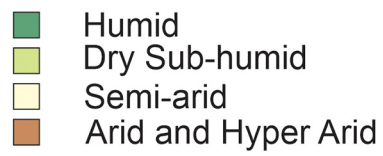 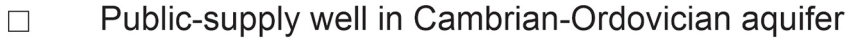 Bruce D. Lindsey, et al.  Lithium in groundwater used for drinking-water supply in the United States,Science of The Total Environment,Volume 767, 2021.
[Speaker Notes: Amount of lithium in water around here is low.   Many places have 10x more lithium in water, especially northern texas.]
Lithium - anti-aging
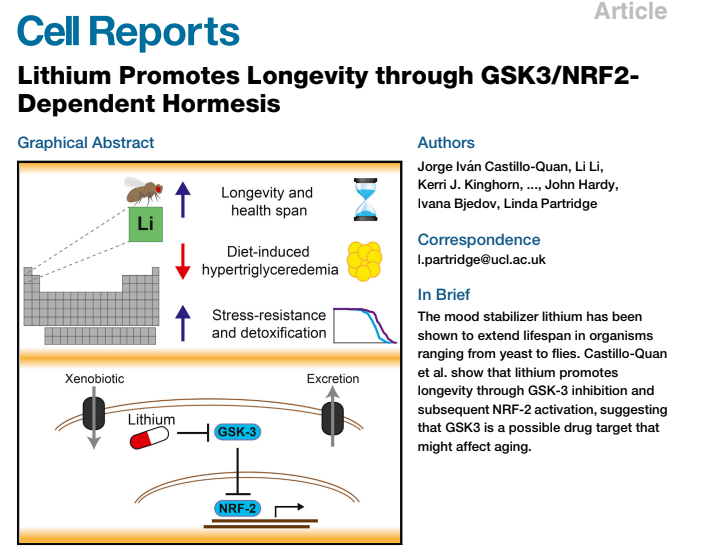 Castillo-Quan et al., Lithium Promotes Longevity through GSK3/NRF2-Dependent Hormesis, Cell Reports (2016) http://dx.doi.org/10.1016
[Speaker Notes: Lithium may not only prevent aging of the brain, but aging throughout.  It extended the lifespan and health span of yeast and fruit flies.]
Lithium - anti-aging
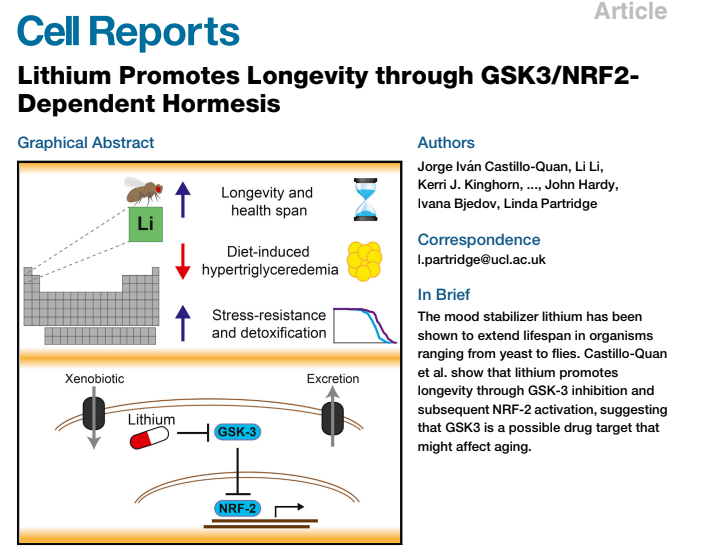 Enzyme 
modulator
Castillo-Quan et al., Lithium Promotes Longevity through GSK3/NRF2-Dependent Hormesis, Cell Reports (2016) http://dx.doi.org/10.1016
[Speaker Notes: Lithium may not only prevent aging of the brain, but aging throughout.  It extended the lifespan and health span of yeast and fruit flies.  Mice too but less dramatically.]
Lithium - anti-aging
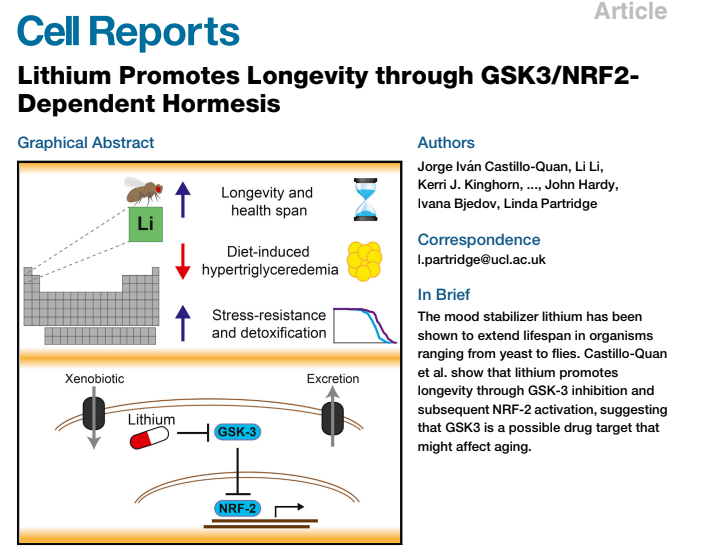 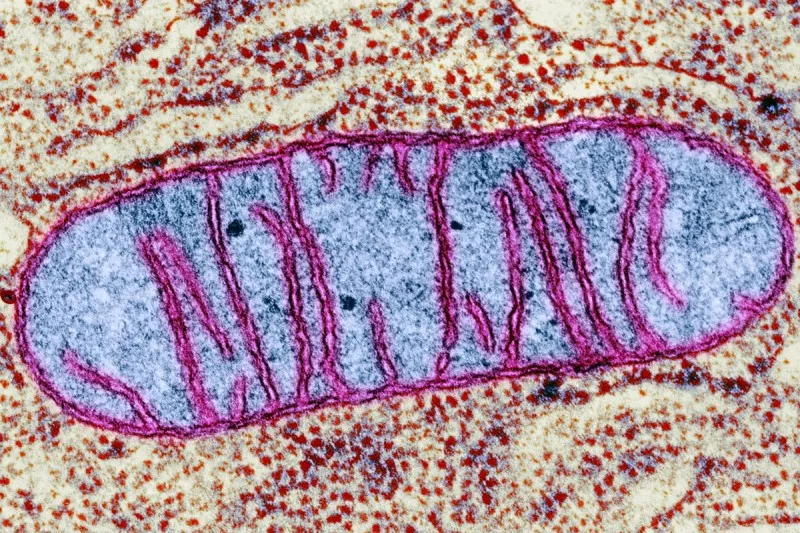 Enzyme 
modulator
Castillo-Quan et al., Lithium Promotes Longevity through GSK3/NRF2-Dependent Hormesis, Cell Reports (2016) http://dx.doi.org/10.1016
[Speaker Notes: Lithium may not only prevent aging of the brain, but aging throughout.  It extended the lifespan and health span of yeast and fruit flies.  Mice too but less dramatically.]
Lithium - anti-aging
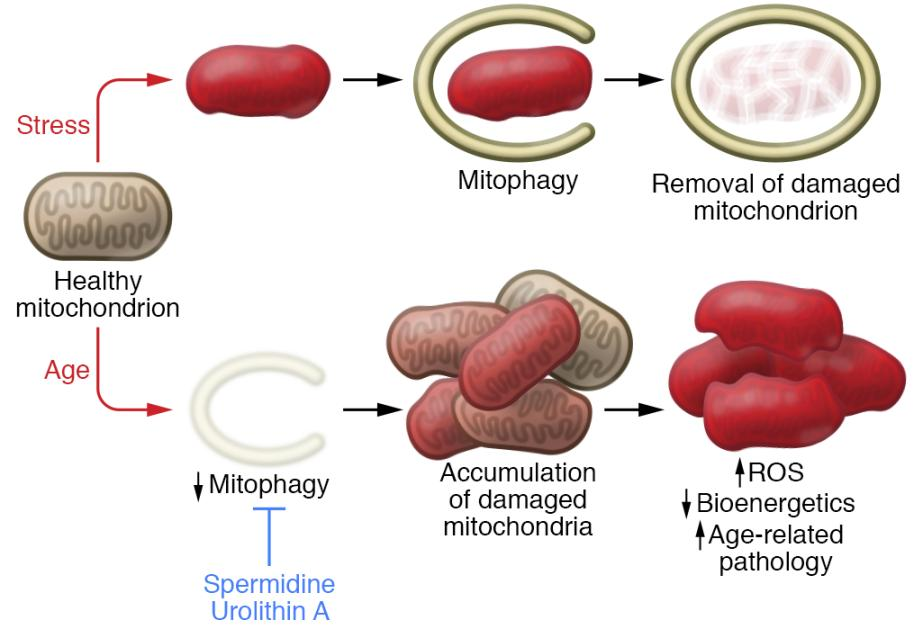 Aging is in part due to mitochondrial dysfunction.

Damaged mitochondria pile up in the aging cell.
REVIEW article
Front. Psychiatry, 29 September 2020
Sec. Mood Disorders
https://doi.org/10.3389/fpsyt.2020.586083
This article is part of the Research Topic
Neurobiological Underpinnings of Bipolar Disorder and its Treatment
View all 6 Articles 
Lithium and the Interplay Between Telomeres and Mitochondria in Bipolar Disorder
Mitochondrial dysfunction and telomere shortening have been implicated in both the pathophysiology of bipolar disorder and as targets of lithium treatment. Interestingly, it has in recent years become clear that these phenomena are intimately linked, partly through reactive oxygen species signaling and the subcellular translocation and non-canonical actions of telomerase reverse transcriptase. In this review, we integrate the current understanding of mitochondrial dysfunction, oxidative stress and telomere shortening in bipolar disorder with documented effects of lithium. Moreover, we propose that lithium’s mechanism of action is intimately connected with the interdependent regulation of mitochondrial bioenergetics and telomere maintenance.
[Speaker Notes: Some things accelerate the aging process, like Type 2 diabetes, obesity, even lack of sleep. Some things slow the aging process, including calorie restriction, exercise and certain chemicals. We age because every one of our cells age. Cells age when damaged mitochondria accumulate.]
Lithium - anti-aging
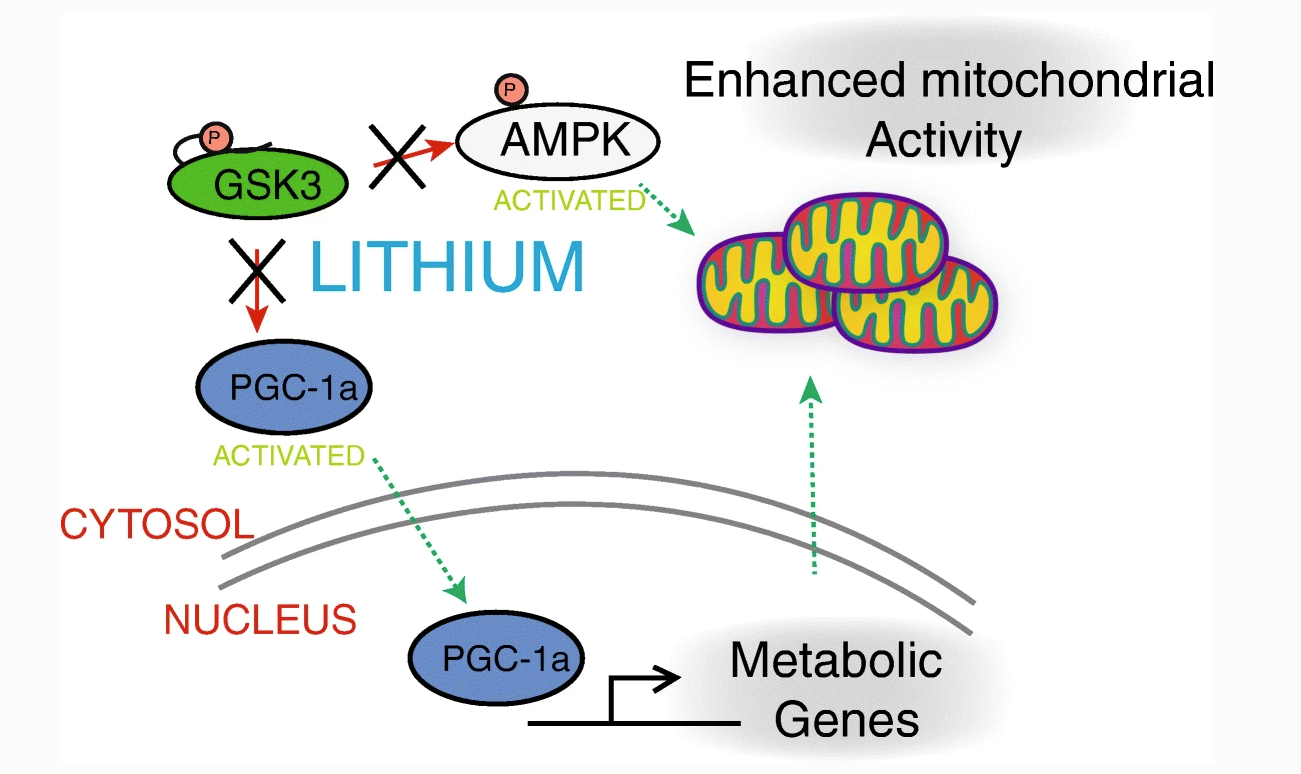 Enzyme 
modulator
Souder, D.C., Anderson, R.M. An expanding GSK3 network: implications for aging research. GeroScience 41, 369–382 (2019). https://doi.org/10.1007/s11357-019-00085-z
[Speaker Notes: Lithium improves mitochondrial dysfunction in cells throughout the body, not just in the brain.]
Accelerated aging in bipolar disorder
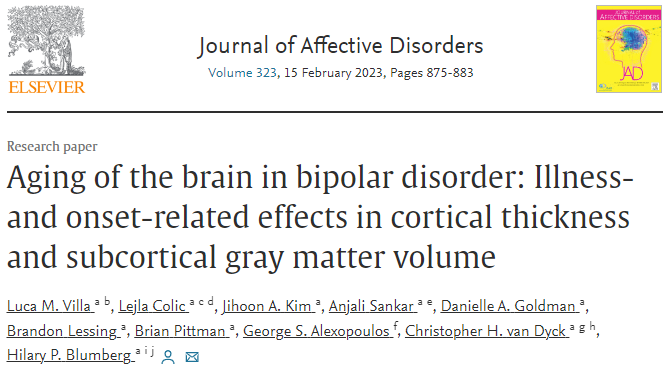 Bipolar disorder has been linked to accelerated aging mechanisms

Widespread gray matter decreases in older adults with bipolar disorder
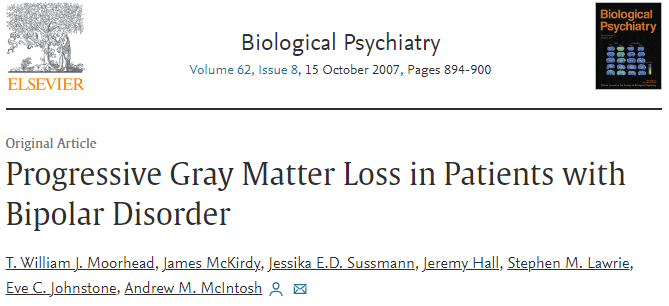 Over a 4-year period: Patients with Bipolar I Disorder lose hippocampal, fusiform and cerebellar gray matter at an accelerated rate compared with healthy control subjects. 
This tissue loss is associated with deterioration in cognitive function and illness course.
Accelerated aging in bipolar disorder
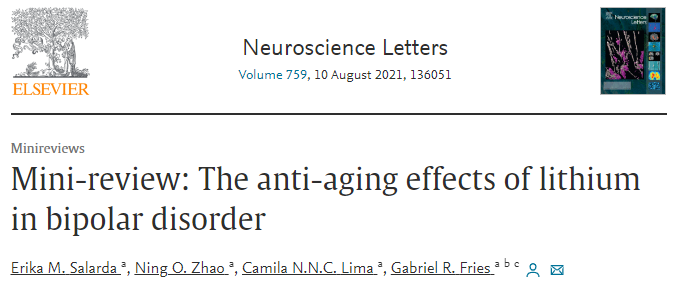 Lithium has been shown to counteract many aging mechanisms in bipolar
Squassina A, Pisanu C, Corbett N, Alda M, Telomere length in bipolar disorder and lithium response, Eur. Neuropsychopharmacol.27(2017) 560–567. 10.1016/j.euroneuro.2015
Martinsson L, Wei Y, Xu D, Melas PA, Mathé AA, Schalling M, Lavebratt C, Backlund L, Long-term lithium treatment in bipolar disorder is associated with longer leukocyte telomeres, Transl. Psychiatry. 3 (2013).
[Speaker Notes: Greater urgency in giving lithium to those with bipolar to preserve brain function and overall health]
Lithium - anti-aging  (bipolar)
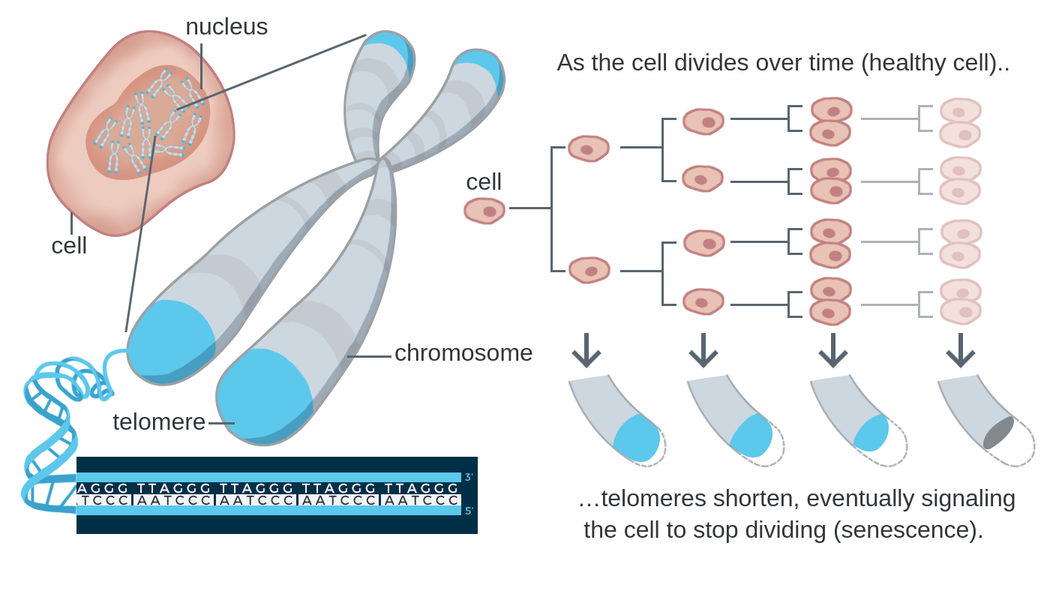 Telomere shortening is a biomarker of aging.
https://theory.labster.com/telomere-length/
REVIEW article
Front. Psychiatry, 29 September 2020
Sec. Mood Disorders
https://doi.org/10.3389/fpsyt.2020.586083
This article is part of the Research Topic
Neurobiological Underpinnings of Bipolar Disorder and its Treatment
View all 6 Articles 
Lithium and the Interplay Between Telomeres and Mitochondria in Bipolar Disorder
Mitochondrial dysfunction and telomere shortening have been implicated in both the pathophysiology of bipolar disorder and as targets of lithium treatment. Interestingly, it has in recent years become clear that these phenomena are intimately linked, partly through reactive oxygen species signaling and the subcellular translocation and non-canonical actions of telomerase reverse transcriptase. In this review, we integrate the current understanding of mitochondrial dysfunction, oxidative stress and telomere shortening in bipolar disorder with documented effects of lithium. Moreover, we propose that lithium’s mechanism of action is intimately connected with the interdependent regulation of mitochondrial bioenergetics and telomere maintenance.
[Speaker Notes: There are biomarkers that can estimate the biologic age of various organs, including the length of telomeres. Telomeres form protective caps at the ends of chromosomes.]
Lithium - anti-aging  (bipolar)
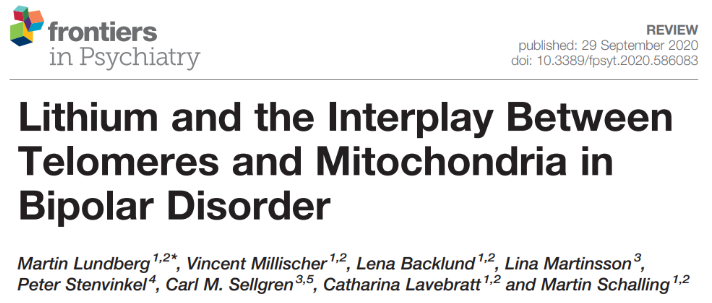 (Leukocytes of) lithium-treated bipolar patients had 35% longer telomeres than controls.
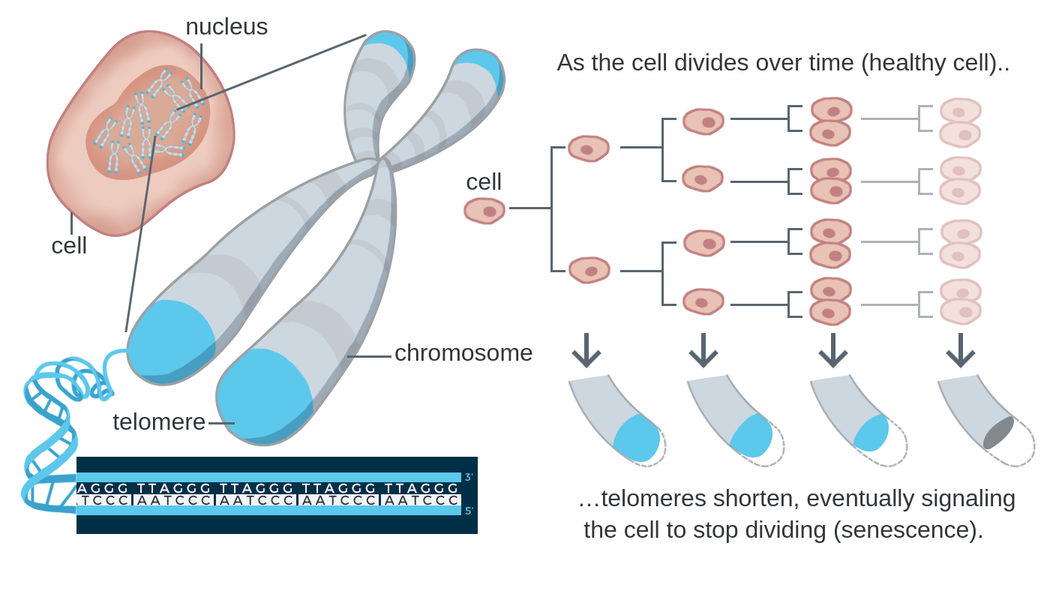 Lundberg M, Millischer V, Backlund L, Martinsson L, Stenvinkel P, Sellgren CM, Lavebratt C, Schalling M. Lithium and the Interplay Between Telomeres and Mitochondria in Bipolar Disorder. Front Psychiatry. 2020 Sep 29;11:586083.  
Martinsson L, Wei Y, Xu D, Melas PA, Mathé AA, Schalling M, et al. Long-term lithium treatment in bipolar disorder is associated with longer leukocyte telomeres. Transl Psychiatry (2013) 3(5):e261. 10.1038/tp.2013.37
[Speaker Notes: The telomeres of people taking lithium were found to be 35% longer, which is theorized to represent a younger biologic age.  Telomeres of WBCs were tested, so this is outside of the brain.]
Lithium - anti-aging  (bipolar)
31,661 UK Biobank participants:

Longer leukocyte telomere length (LTL) is associated with: 

decrease evidence of neurodegenerative disease on MRI 

lower risk of all-cause dementia 
(HR 0.93, 95% CI: 0.91–0.96)
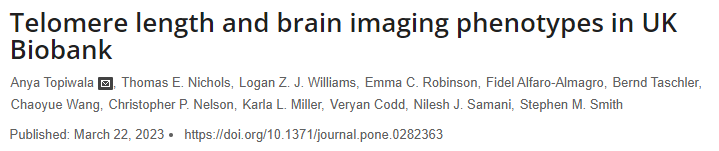 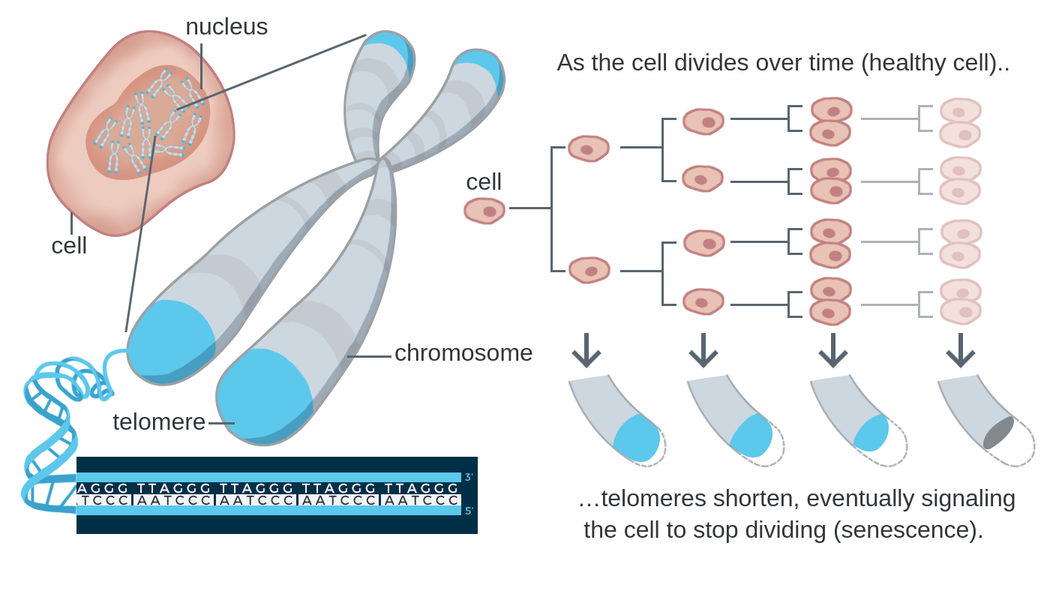 Topiwala A, Nichols TE, Williams LZJ, Robinson EC, Alfaro-Almagro F, Taschler B, et al. (2023) Telomere length and brain imaging phenotypes in UK Biobank. PLoS ONE 18(3): e0282363.
Lithium - cardioprotection
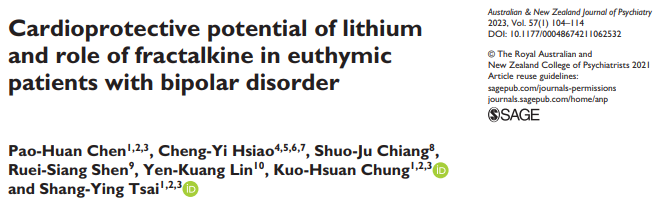 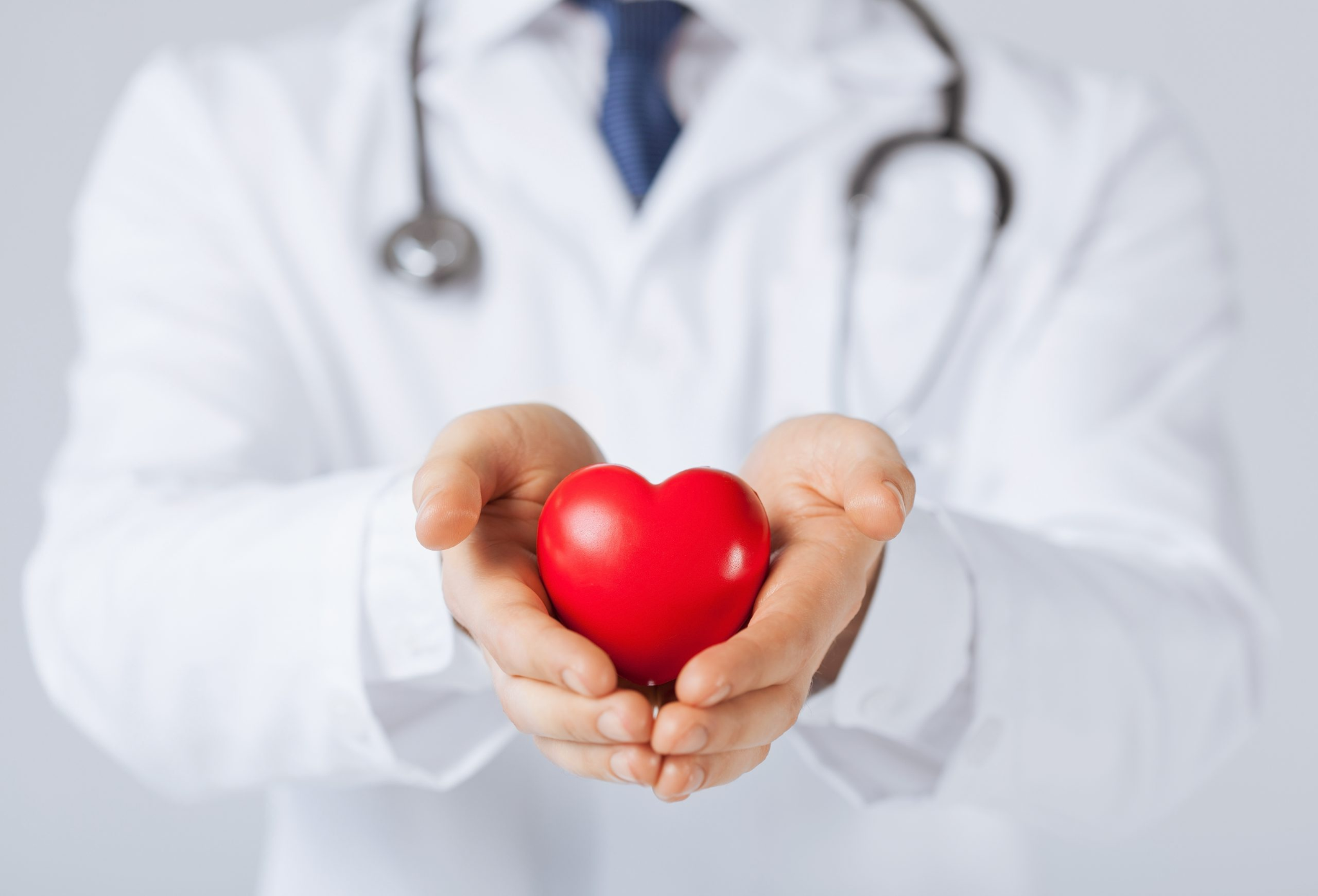 Lithium may protect cardiac structure and function in patients with bipolar disorder. 

Reduction of CX3CL1 (chemokine associated with the pathogenesis of mood disorders and cardiovascular diseases) may mediate the cardioprotective effects of lithium.
[Speaker Notes: Otherwise lithium appears to be cardioprotective, which could be a general anti-aging effect.]
Lithium - cardioprotection
Cardiac fibrosis plays a vital role in the pathogenesis of heart failure.
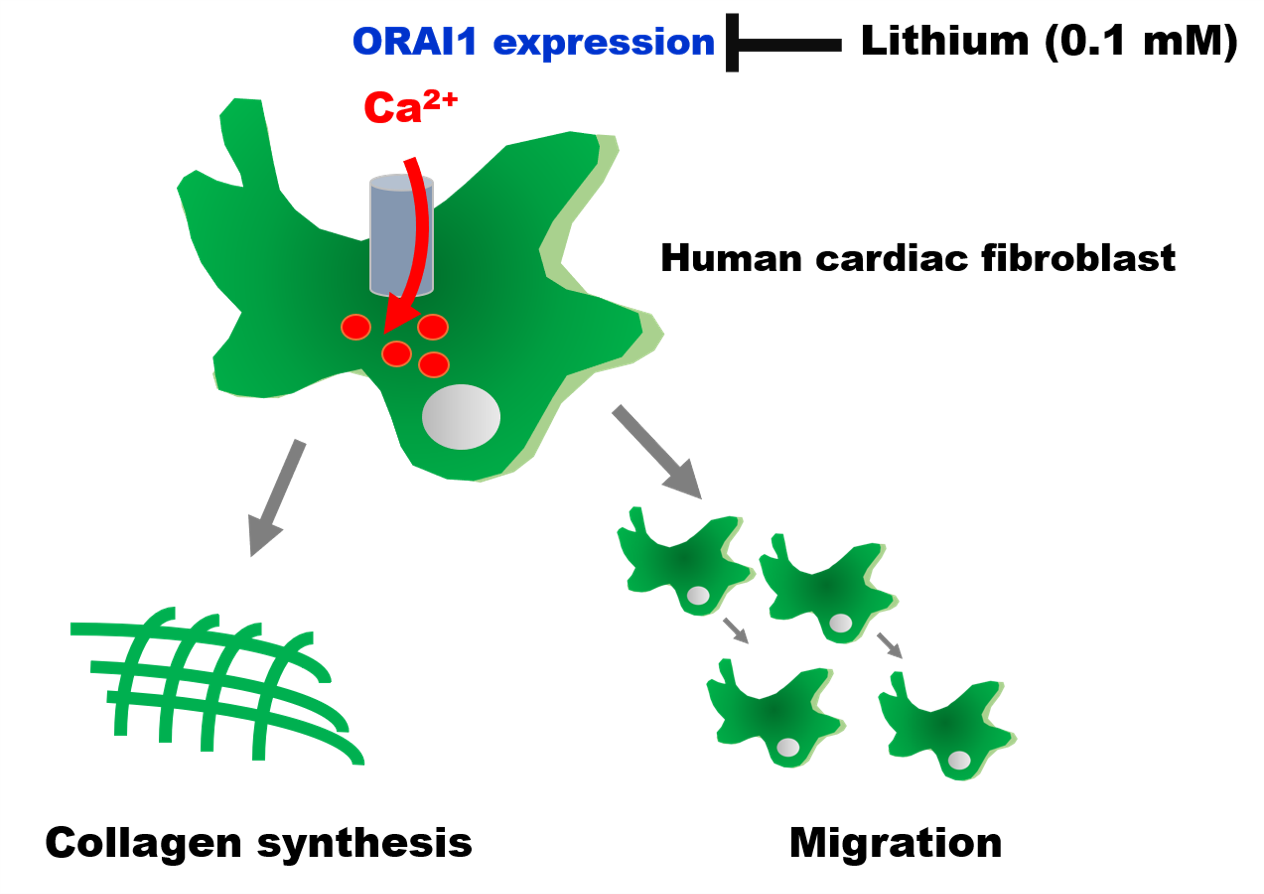 Chen P-H, Chung C-C, Lin Y-F, Kao Y-H, Chen Y-J. Lithium Reduces Migration and Collagen Synthesis Activity in Human Cardiac Fibroblasts by Inhibiting Store-Operated Ca2+ Entry. International Journal of Molecular Sciences. 2021; 22(2):842.
Lithium - cardioprotection
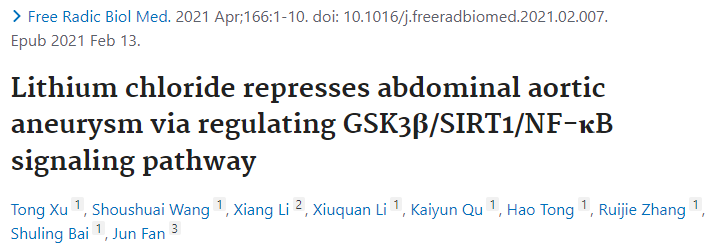 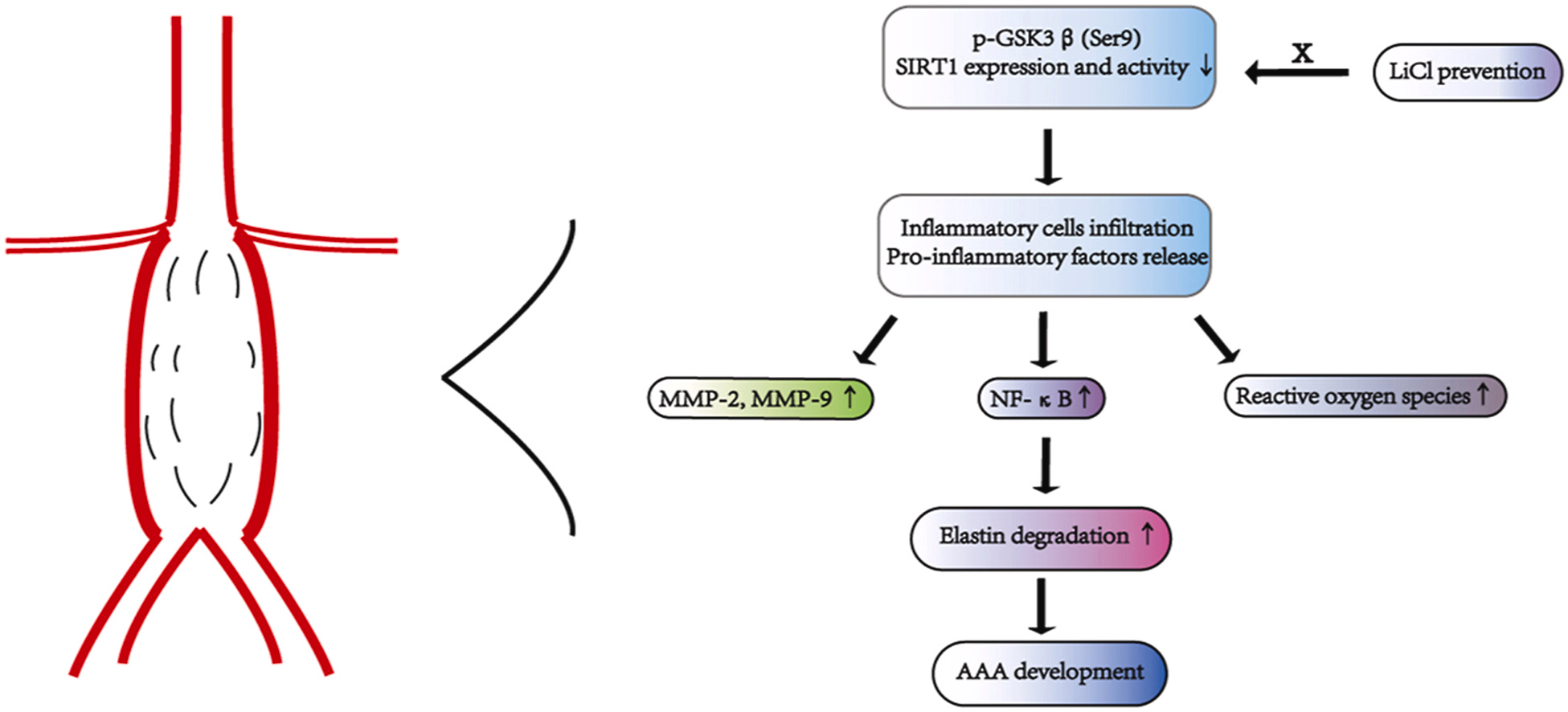 Lithium - improved bone mineral density
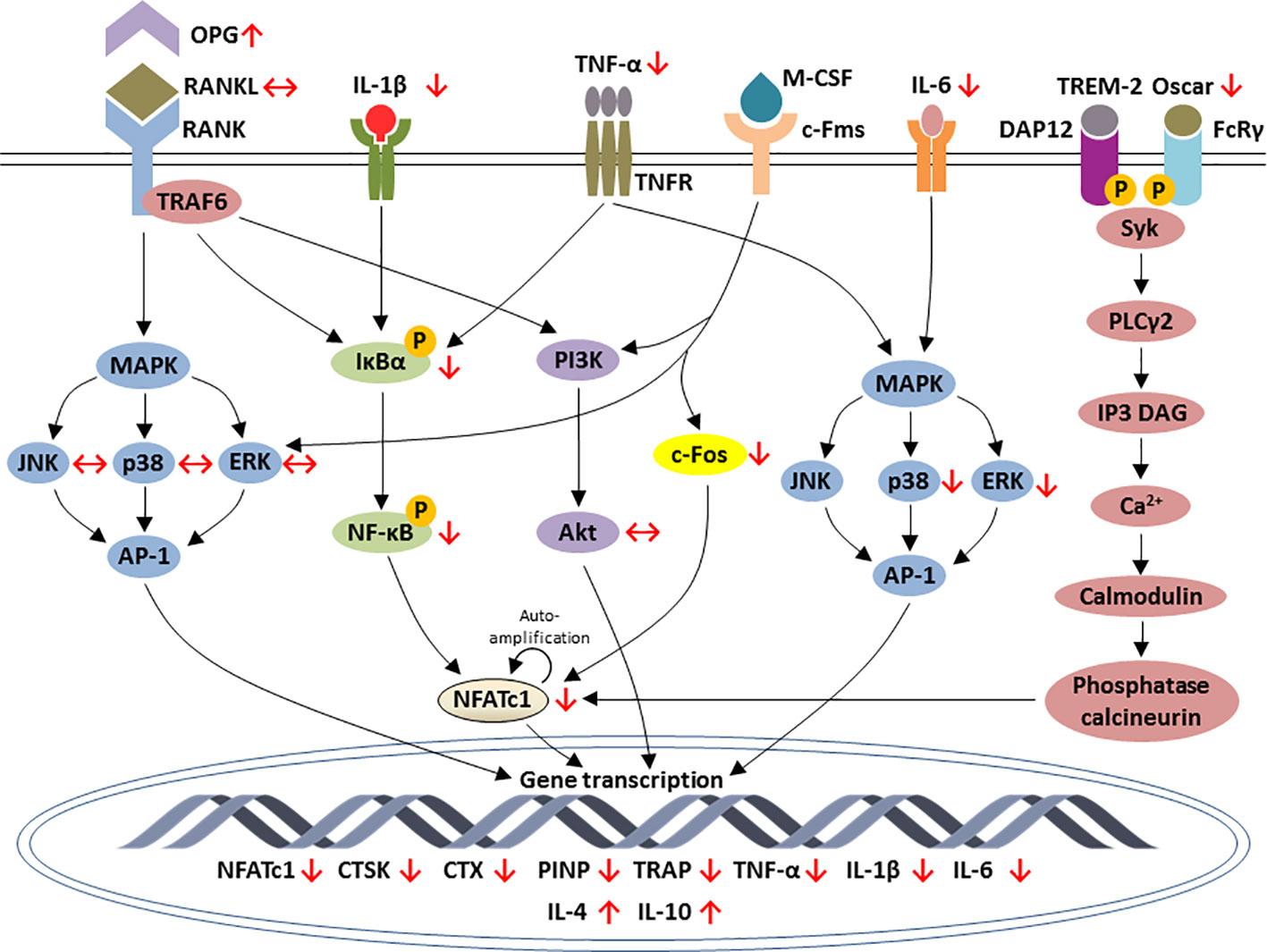 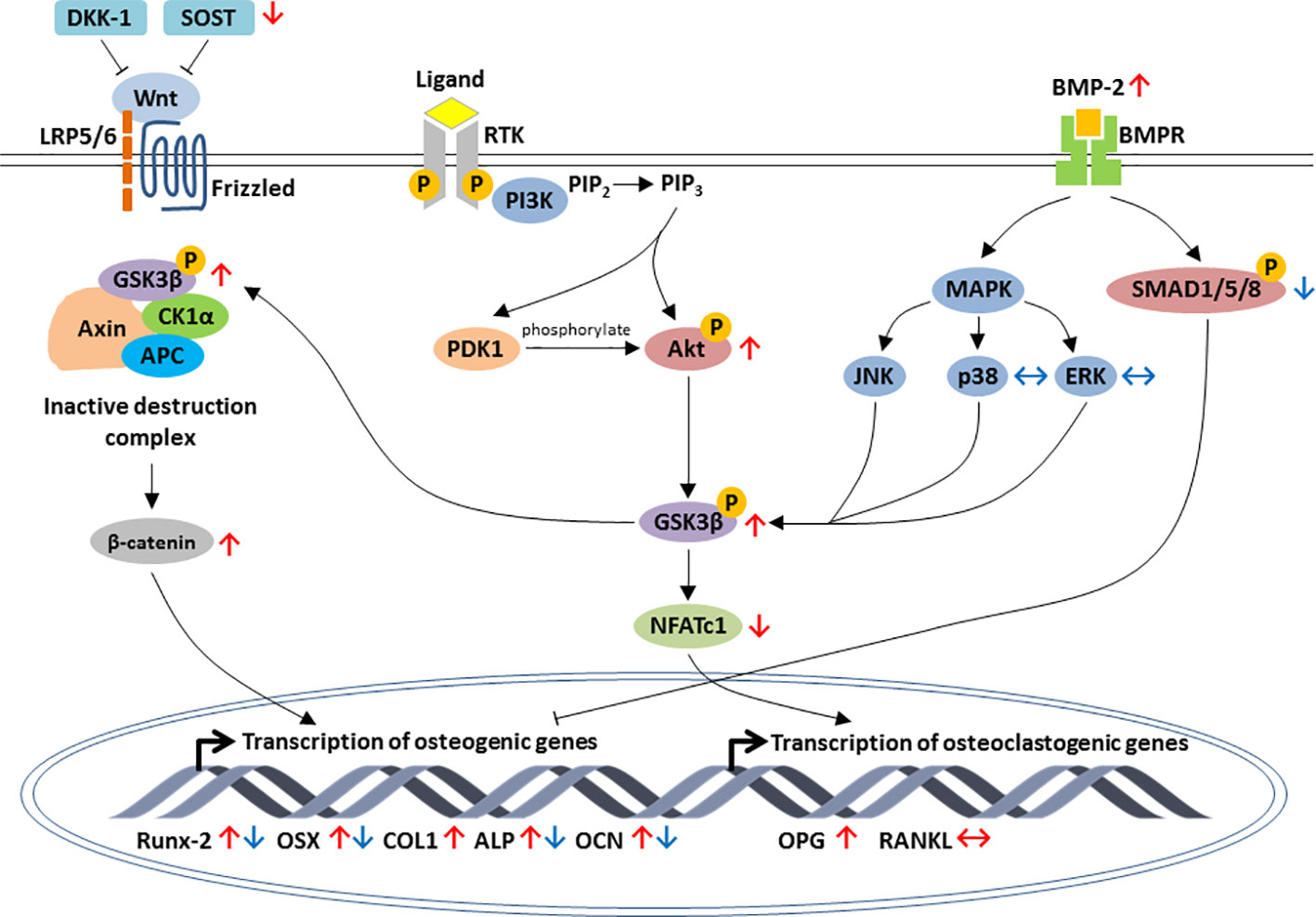 regulation of osteoblastic-specific genes expression by lithium
regulation of osteoclastic-specific genes expression by lithium
Wong SK, Chin K-Y and Ima-Nirwana S (2020) The Skeletal-Protecting Action and Mechanisms of Action for Mood-Stabilizing Drug Lithium Chloride: Current Evidence and Future Potential Research Areas. Front. Pharmacol. 11:430.
Lithium - anti-tumor effects
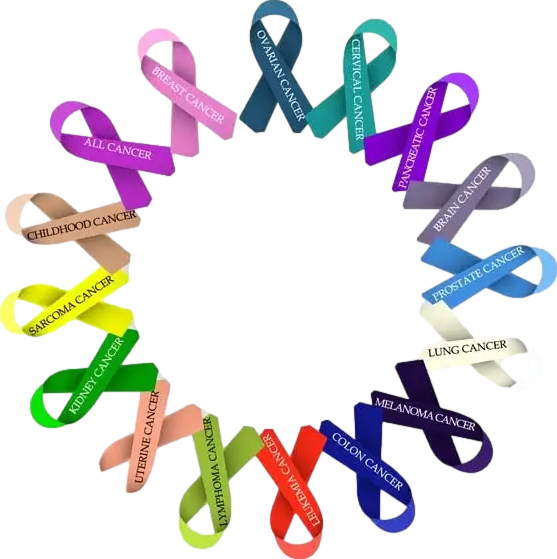 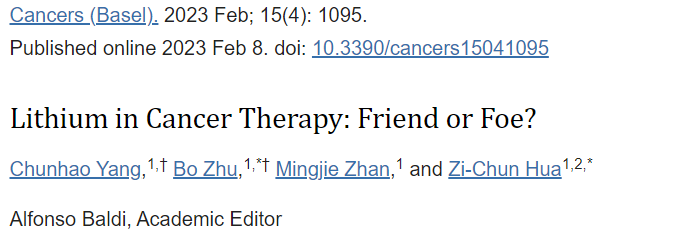 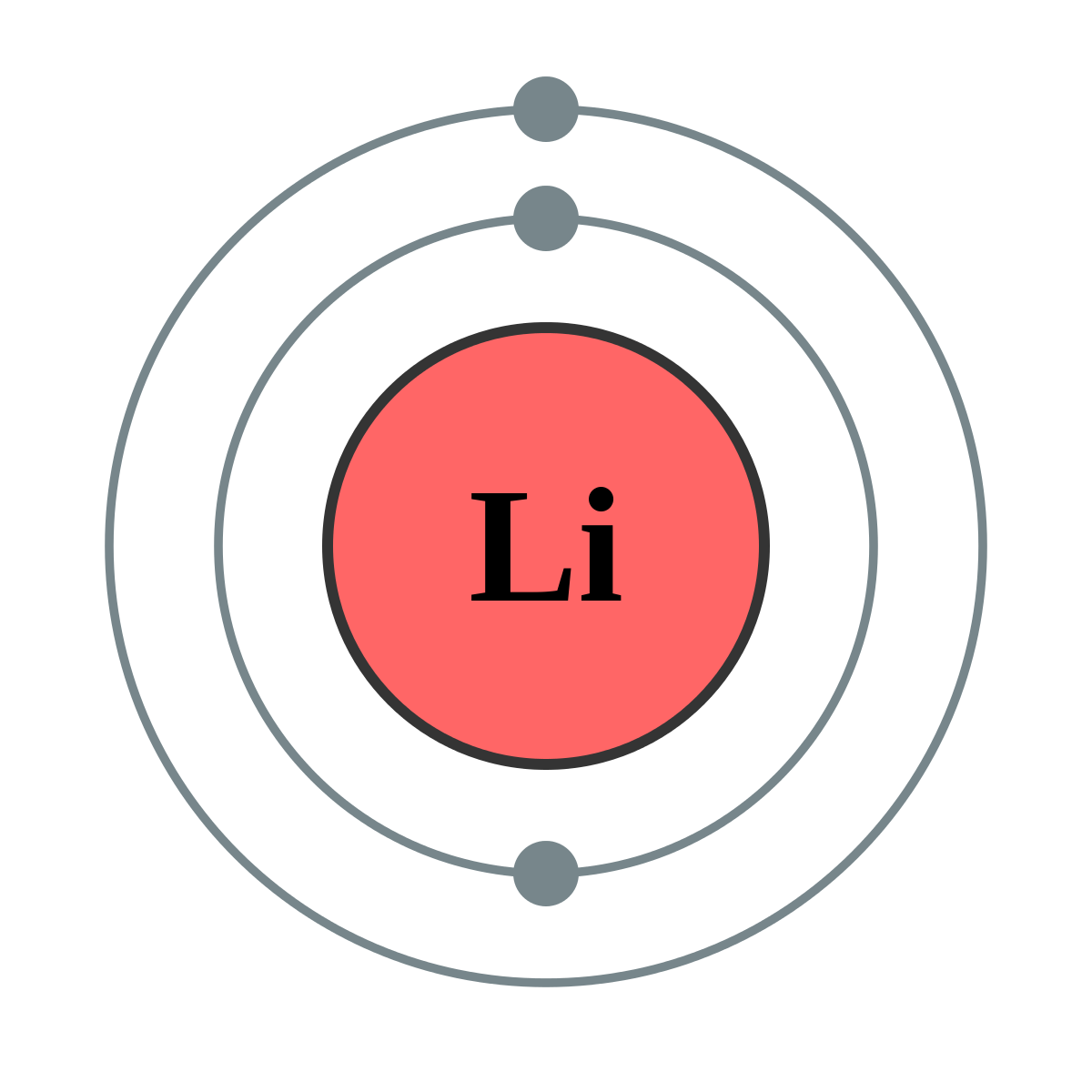 Much evidence shows lithium prevents the development of different cancers, including leukemia, melanoma, lung cancer, and pancreatic cancer.
Lithium prevents tumor metastasis
Lithium may increase cancer treatment efficacy while reducing side effects, suggesting that it can be used as an adjunctive therapy.
Yang C, Zhu B, Zhan M, Hua ZC. Lithium in Cancer Therapy: Friend or Foe? Cancers (Basel). 2023 Feb 8;15(4):1095.
Lithium - anti-tumor effects
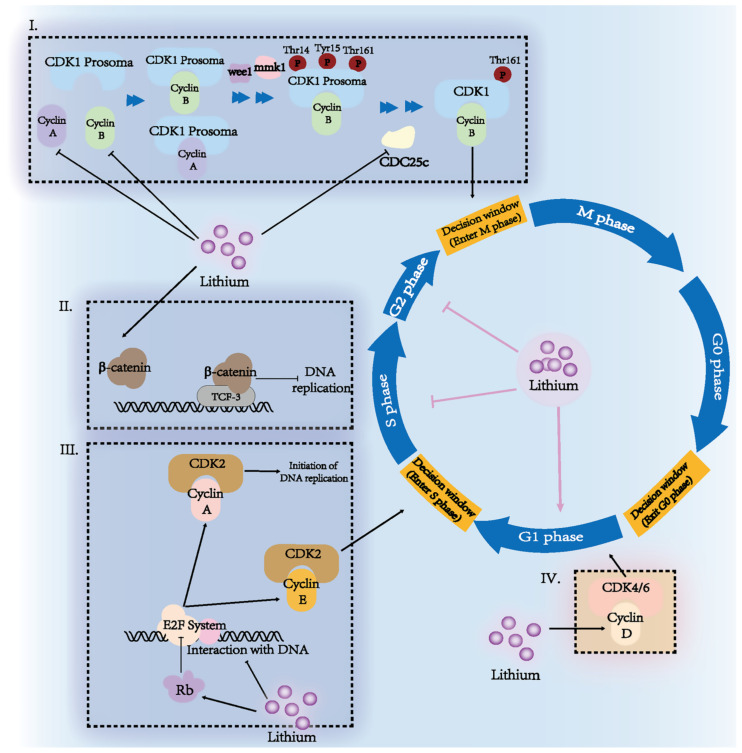 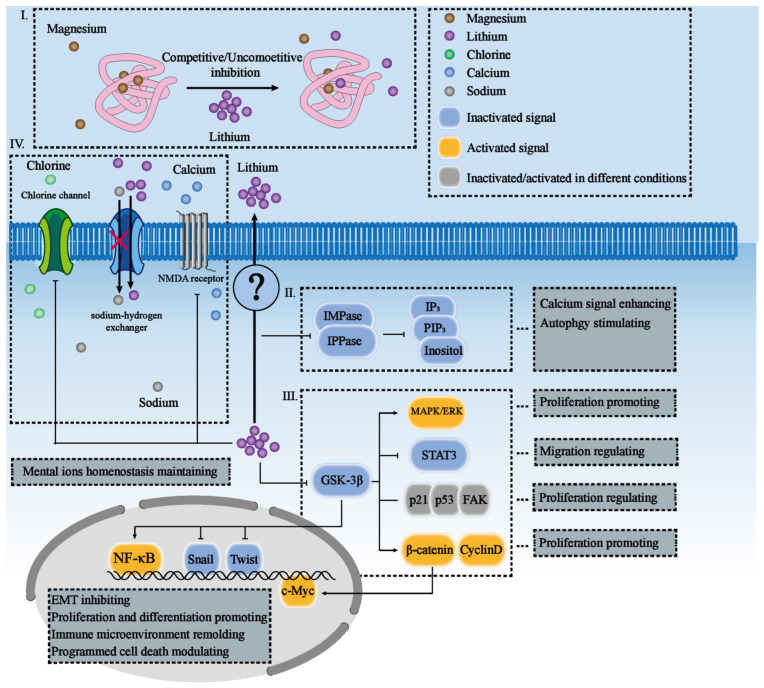 Yang C, Zhu B, Zhan M, Hua ZC. Lithium in Cancer Therapy: Friend or Foe? Cancers (Basel). 2023 Feb 8;15(4):1095.
Lithium - renal risk
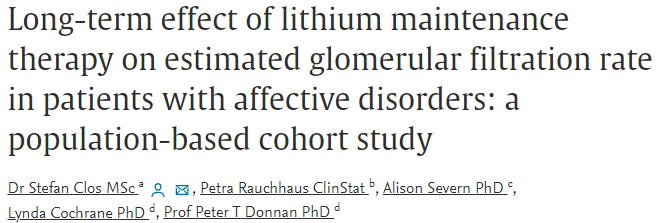 Our analysis suggests no effect of stable lithium maintenance therapy (lithium levels in therapeutic range) on the rate of change in eGFR over time. 

Our results therefore contradict the idea that long-term lithium therapy is associated with nephrotoxicity in the absence of episodes of acute intoxication.
Stefan Clos, Petra Rauchhaus, Alison Severn, Lynda Cochrane, Peter T Donnan, Long-term effect of lithium maintenance therapy on estimated glomerular filtration rate in patients with affective disorders: a population-based cohort study, The Lancet Psychiatry, Volume 2, Issue 12, 2015.
Lithium - renal risk
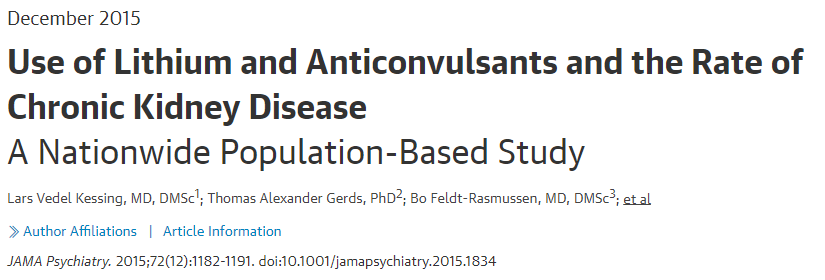 Maintenance treatment with lithium or anticonvulsants as practiced in modern care is associated with an increased rate of chronic kidney disease (CKD). 

However, use of lithium is not associated with an increased rate of end-stage CKD.
Kessing LV, Gerds TA, Feldt-Rasmussen B, Andersen PK, Licht RW. Use of Lithium and Anticonvulsants and the Rate of Chronic Kidney Disease: A Nationwide Population-Based Study. JAMA Psychiatry. 2015;72(12):1182–1191. doi:10.1001/jamapsychiatry.2015.1834
Lithium - antiepileptic effects
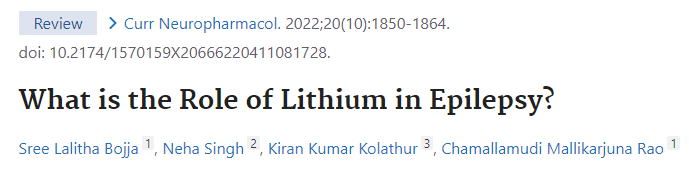 Lithium holds a significant interest in epilepsy, where the past reports expose its non-specific proconvulsant action, followed lately by numerous studies for anticonvulsant action.

Lithium appears to be safe and effective in bipolar disorders associated with epilepsy and may have an anticonvulsant effect in some patients (Skukla et al, 1988).

Lithium does cause seizures in overdose.
Lithium - weight gain?
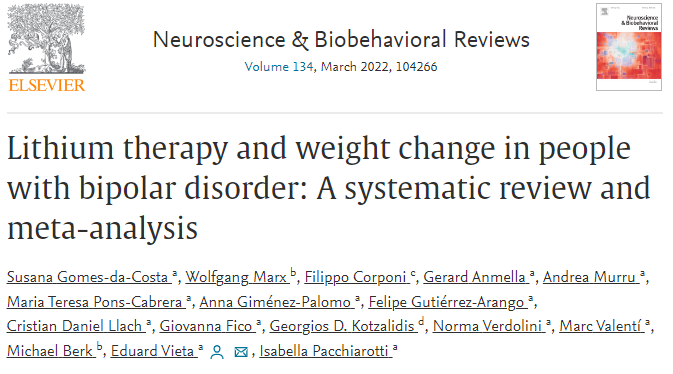 Weight change with lithium was not clinically or statistically significant.
Weight change with lithium did not differ from placebo.
Gomes-da-Costa, et al. Lithium therapy and weight change in people with bipolar disorder: A systematic review and meta-analysis, Neuroscience & Biobehavioral Reviews, Volume 134, 2022.
[Speaker Notes: Batchelor, D.H. and Lowe, M.R. (1990), Reported neurotoxicity with the lithium/haloperidol combination and other neuroleptics—A literature review. Hum. Psychopharmacol. Clin. Exp., 5: 275-280. https://doi.org/10.1002/hup.470050323]
Low-dose lithium
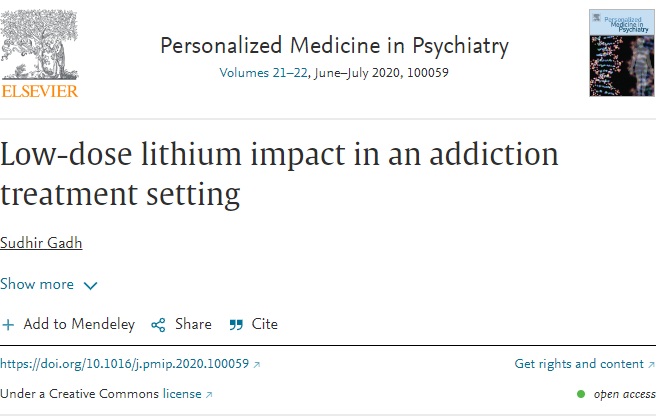 Retrospective observational analysis 
Residential addiction treatment
150 mg lithium as a substitute for or supplement to antidepressants and anxiolytics. 
Program completion rate doubled
Employment rate doubled
Lithium levels not detectable with standard lab
Confounded by the comparison group consisting of patients at the treatment center prior to Dr Gadh's arrival as medical director, which brought an array of changes including deprescribing benzodiazepines.
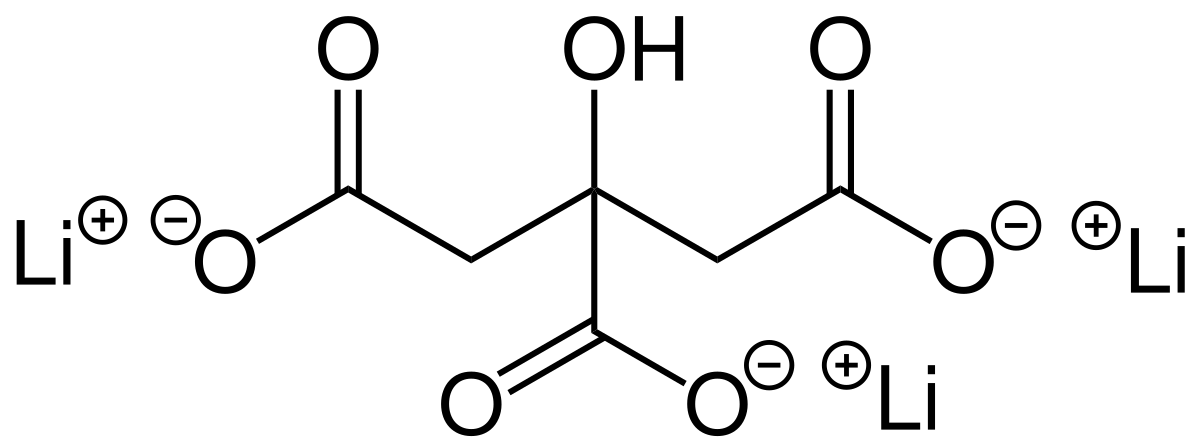 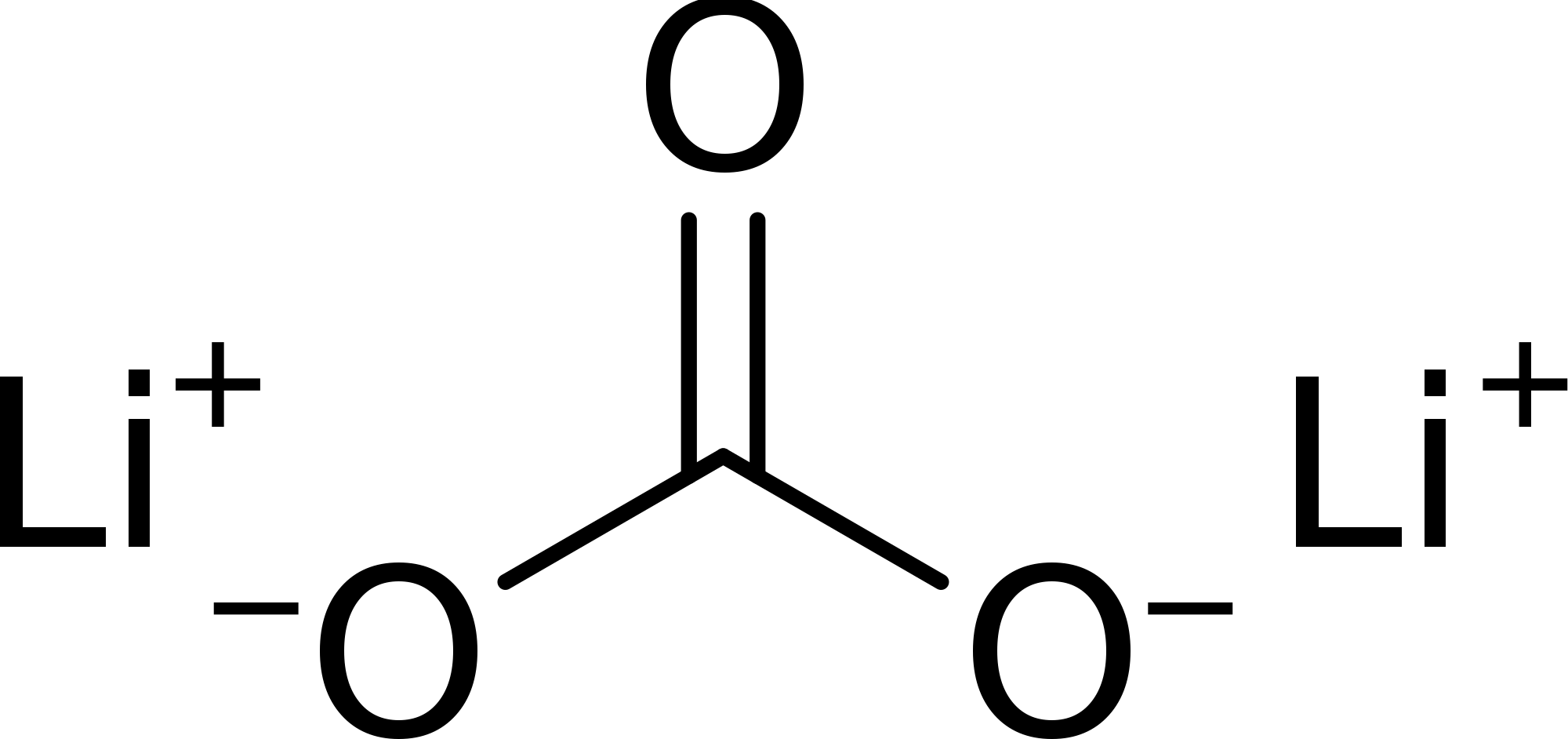 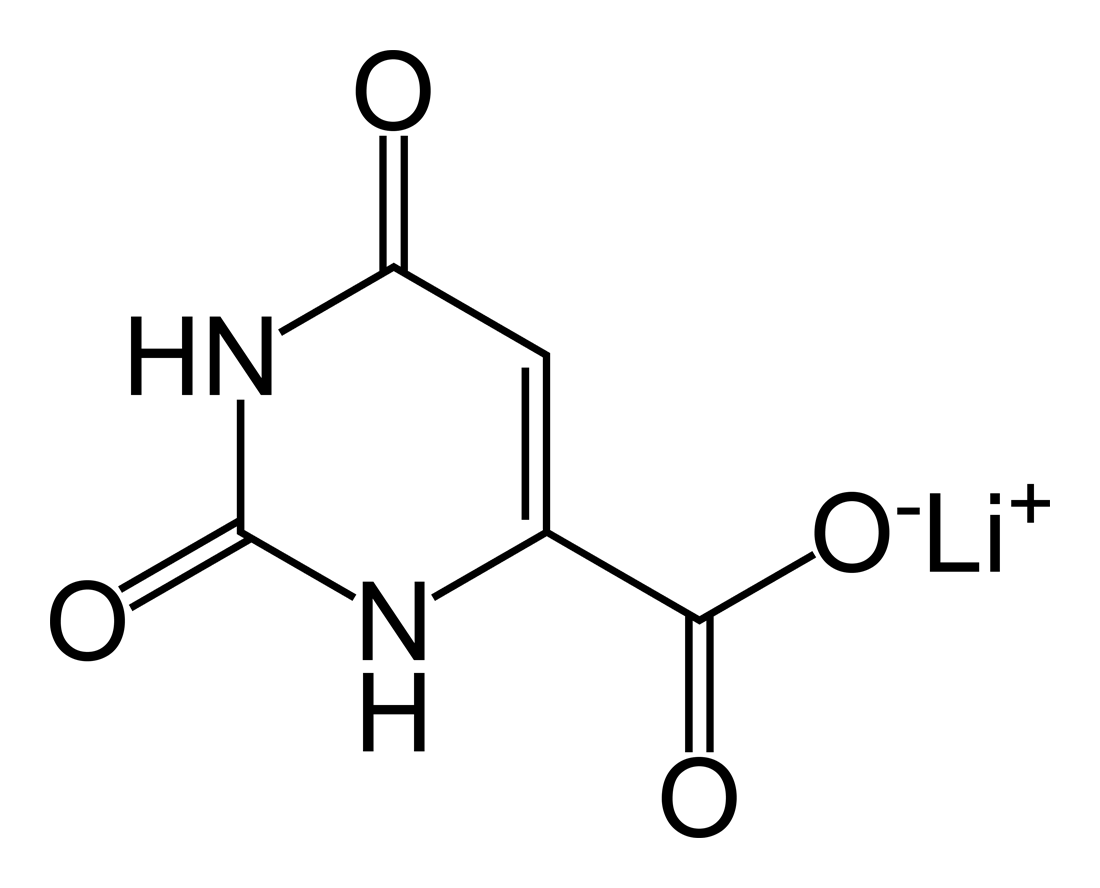 U.S. dietary intake of lithium ~ 0.6 - 3.1 mg daily (Schrauzer, 2002).

Lithium orotate pills are available on Amazon as 1, 5, 10, and 20 mg equivalents.
Lithium carbonate
Lithium citrate
Lithium orotate
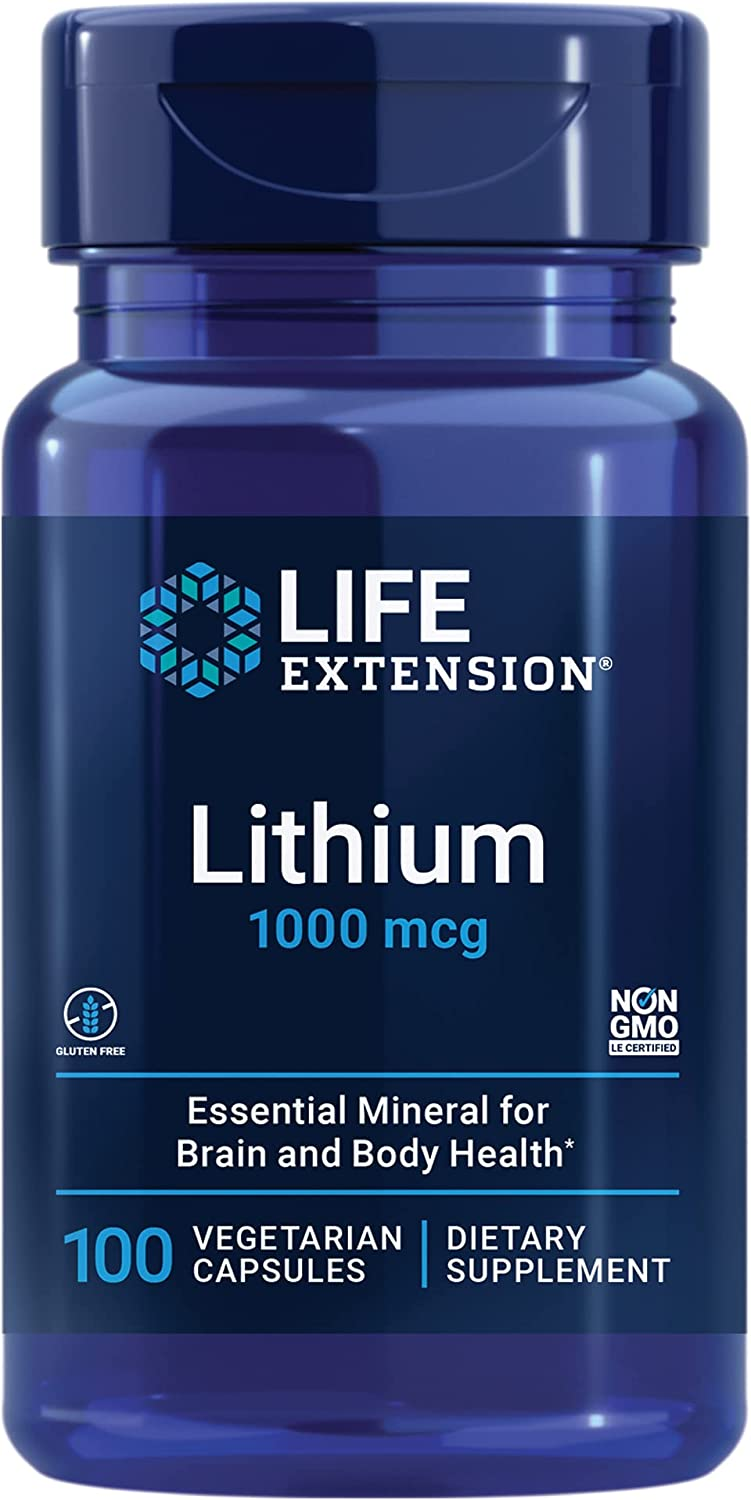 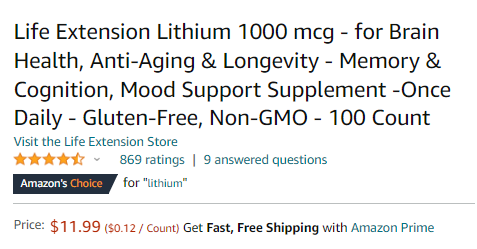 [Speaker Notes: This one of 1 mg elemental lithium.  1 mg would be a reasonable dose if you conceptualize the problem as lithium deficiency. The max OTC dose is 20x stronger than this.The ideal dose has not been defined.]
Low-dose lithium
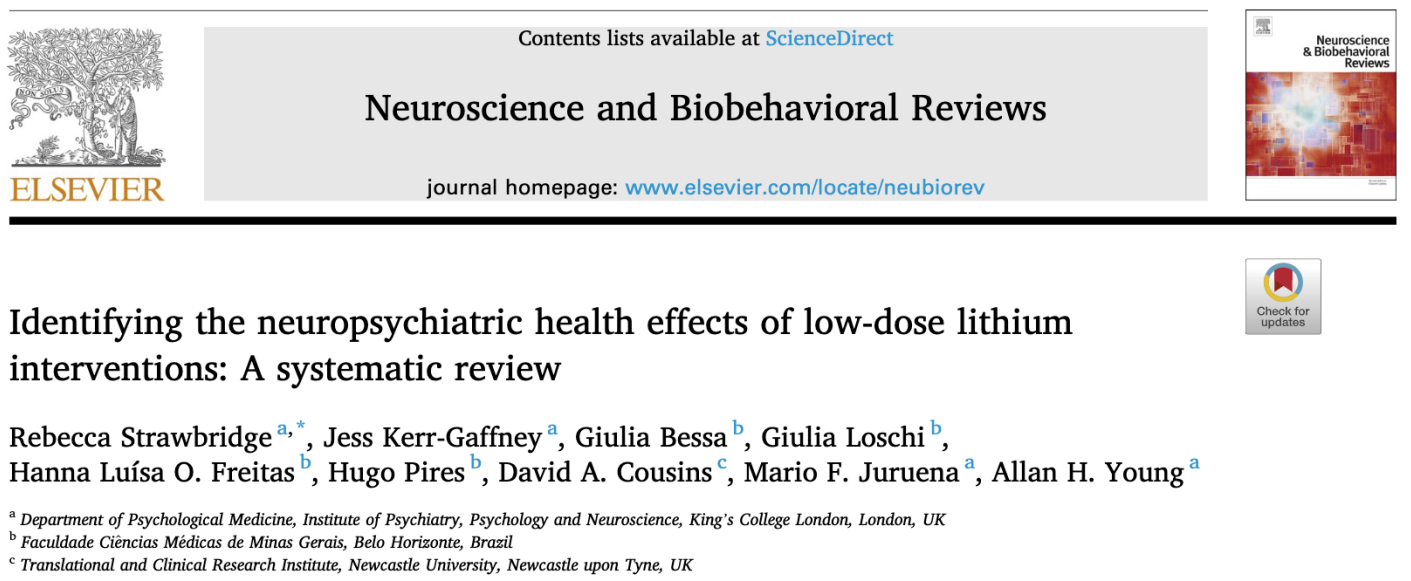 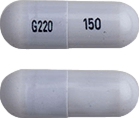 lithium carbonate 150 mg is the lowest Rx strength
None of the “low-dose” lithium studies identified by systematic review specifically used 150 mg.   

Actual mean dose was ~ 350 - 700 mg.

2 were microdose studies using 0.3 mg and 0.4 mg.  

Target blood levels ranged from 0.2 - 0.8.
Lithium
Gold-standard mood stabilizer
Lithium
Gold-standard mood stabilizer
Neuroprotective
Lithium
Gold-standard mood stabilizer
Neuroprotective
Suicide prevention
Lithium
Gold-standard mood stabilizer
Neuroprotective
Suicide prevention 
Nephrogenic diabetes insipidus
Lithium
Gold-standard mood stabilizer
Neuroprotective
Suicide prevention 
Nephrogenic diabetes insipidus
 - ameliorate by giving in single daily dose
Lithium
Gold-standard mood stabilizer
Neuroprotective
Suicide prevention 
Nephrogenic diabetes insipidus
 - ameliorate by giving in single daily dose
Hypothyroidism
Lithium
Gold-standard mood stabilizer
Neuroprotective
Suicide prevention 
Nephrogenic diabetes insipidus
 - ameliorate by giving in single daily dose
Hypothyroidism
Hyperparathyroidism (but bone strengthening)
Lithium
Gold-standard mood stabilizer
Neuroprotective
Suicide prevention 
Nephrogenic diabetes insipidus
 - ameliorate by giving in single daily dose
Hypothyroidism
Hyperparathyroidism (but bone strengthening)
Avoid toxic levels!
Lithium
Gold-standard mood stabilizer
Neuroprotective
Suicide prevention 
Nephrogenic diabetes insipidus
 - ameliorate by giving in single daily dose
Hypothyroidism
Hyperparathyroidism (but bone strengthening)
Avoid toxic levels!
	- renal damage
Lithium
Gold-standard mood stabilizer
Neuroprotective
Suicide prevention 
Nephrogenic diabetes insipidus
 - ameliorate by giving in single daily dose
Hypothyroidism
Hyperparathyroidism (but bone strengthening)
Avoid toxic levels!
	- renal damage
	- encephalopathy
Lithium
Gold-standard mood stabilizer
Neuroprotective
Suicide prevention 
Nephrogenic diabetes insipidus
 - ameliorate by giving in single daily dose
Hypothyroidism
Hyperparathyroidism (but bone strengthening)
Avoid toxic levels!
	- renal damage
	- encephalopathy
	- potentially irreversible cerebellar damage
Lithium toxicity
Lithium toxicity
Lithium levels increased by:
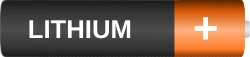 The “N said” lithium toxicity
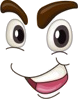 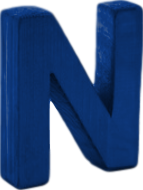 Conclusion: Educate patients that NSAIDS, blood pressure meds, and diuretics can cause lithium toxicity. For OTC pain medications, they should choose Tylenol or aspirin. Advise them to inform the prescriber if they are planning to change their caffeine intake. Excedrin is OK (combo of aspirin, acetaminophen, and caffeine). Check lithium levels frequently for patients on interacting medications. Teach the signs of lithium toxicity including tremor, nausea, diarrhea, fatigue, and drowsiness.
[Speaker Notes: INdomethacin is the worse so I should have made him indigo.]
Lithium toxicity
Lithium toxicity
Lithium levels increased by:
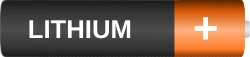 The “N said” lithium toxicity
“Tie-dyed diuretics”
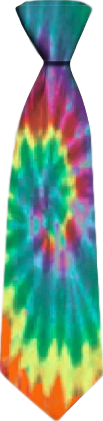 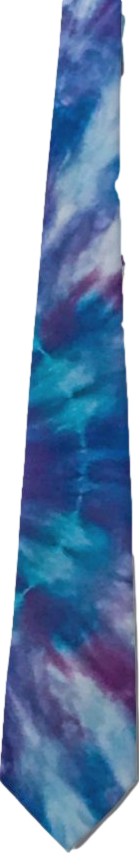 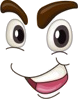 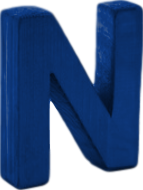 Conclusion: Educate patients that NSAIDS, blood pressure meds, and diuretics can cause lithium toxicity. For OTC pain medications, they should choose Tylenol or aspirin. Advise them to inform the prescriber if they are planning to change their caffeine intake. Excedrin is OK (combo of aspirin, acetaminophen, and caffeine). Check lithium levels frequently for patients on interacting medications. Teach the signs of lithium toxicity including tremor, nausea, diarrhea, fatigue, and drowsiness.
[Speaker Notes: INdomethacin is the worse so I should have made him indigo.]
Lamotrigine (LAMICTAL)
“Lamb-ictal”
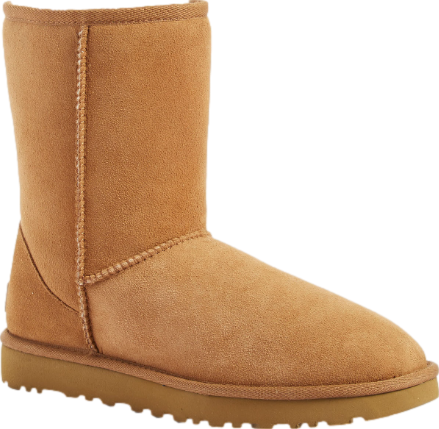 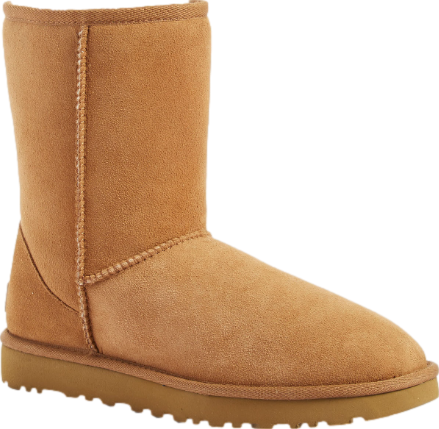 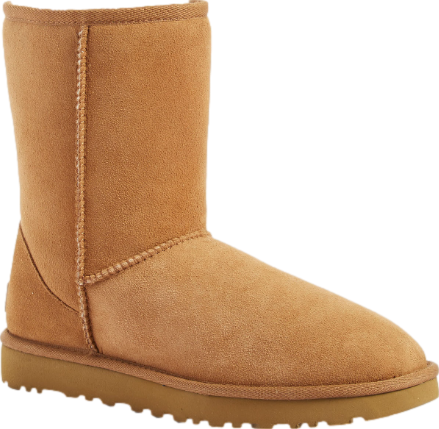 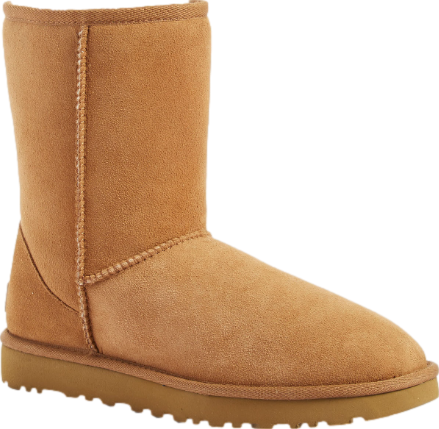 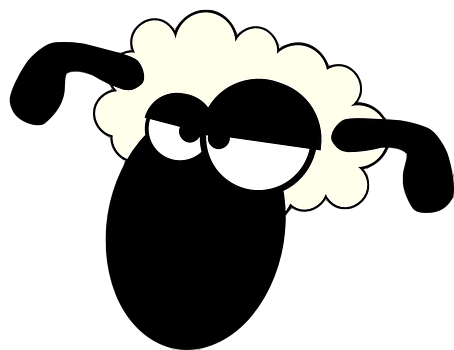 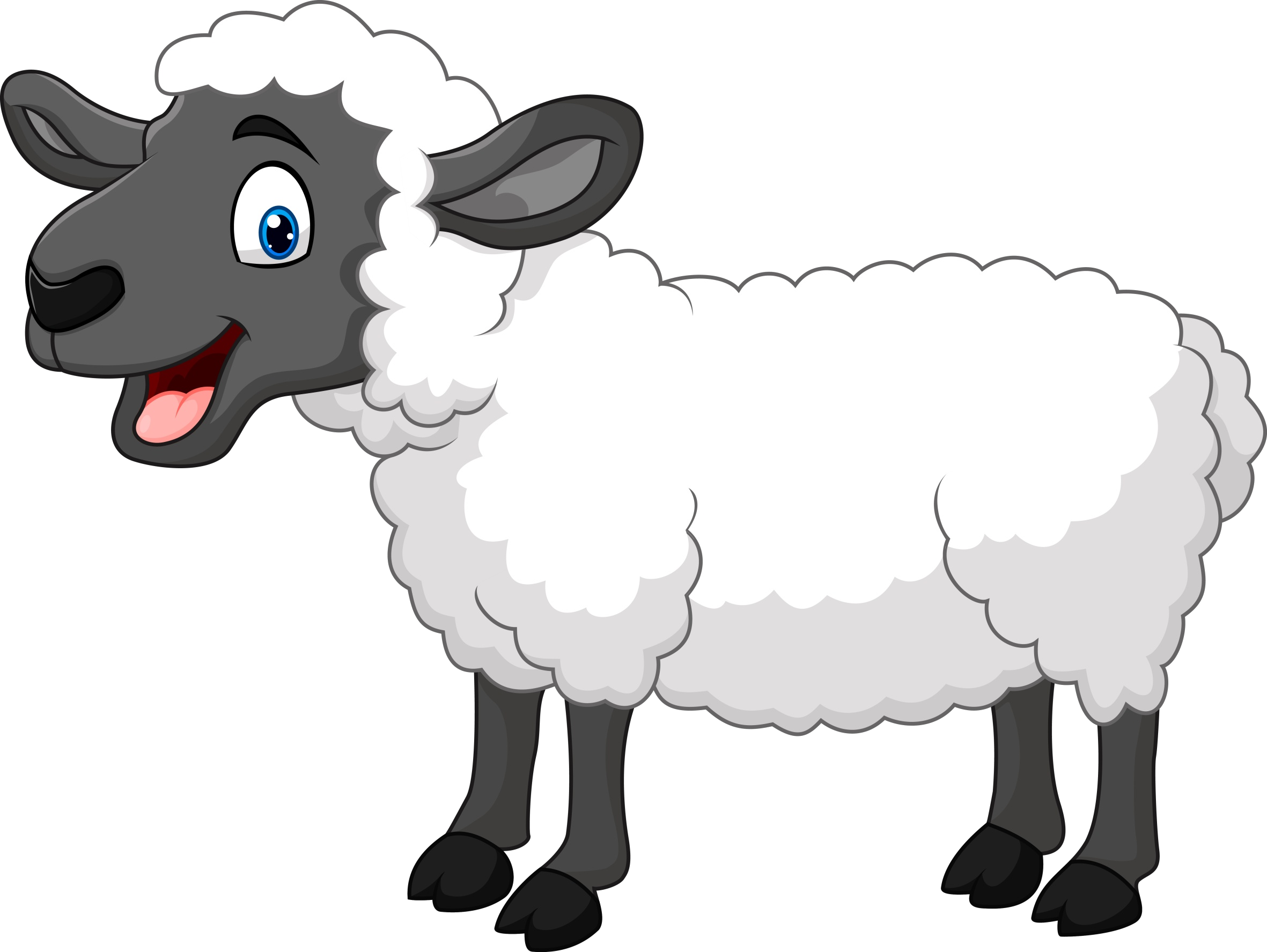 Lamotrigine
Lamotrigine is a true “mood stabilizer” but ineffective in treatment of mania.
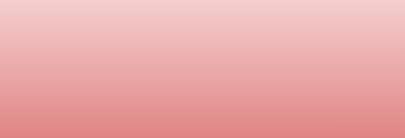 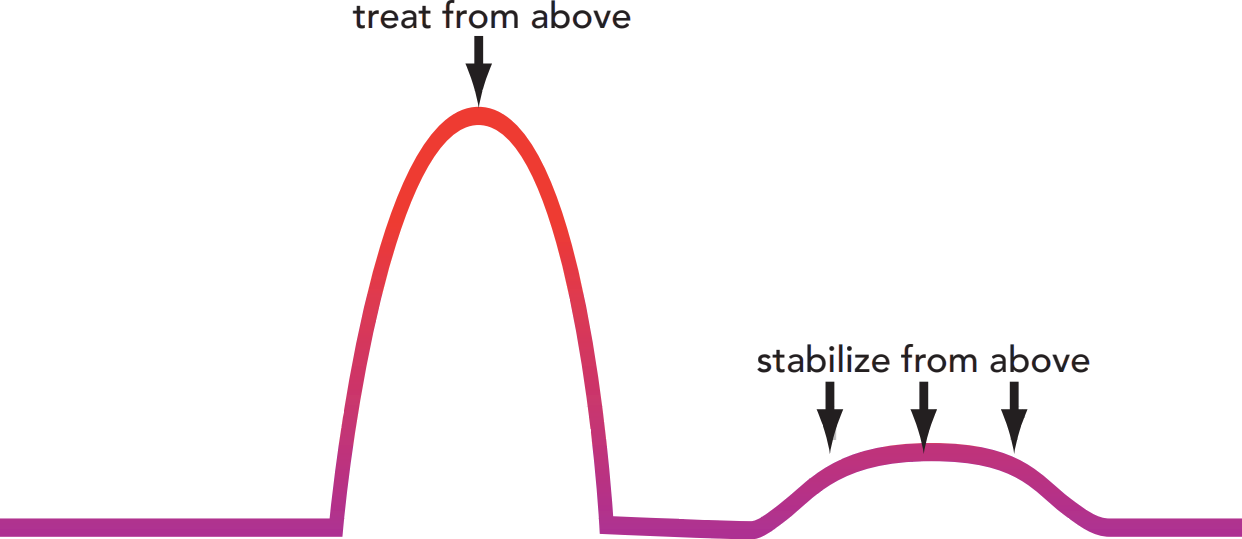 elevated mood
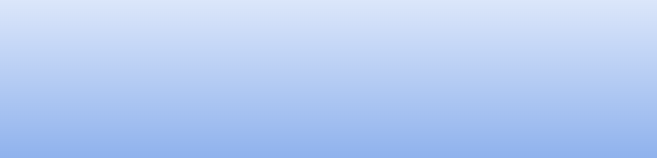 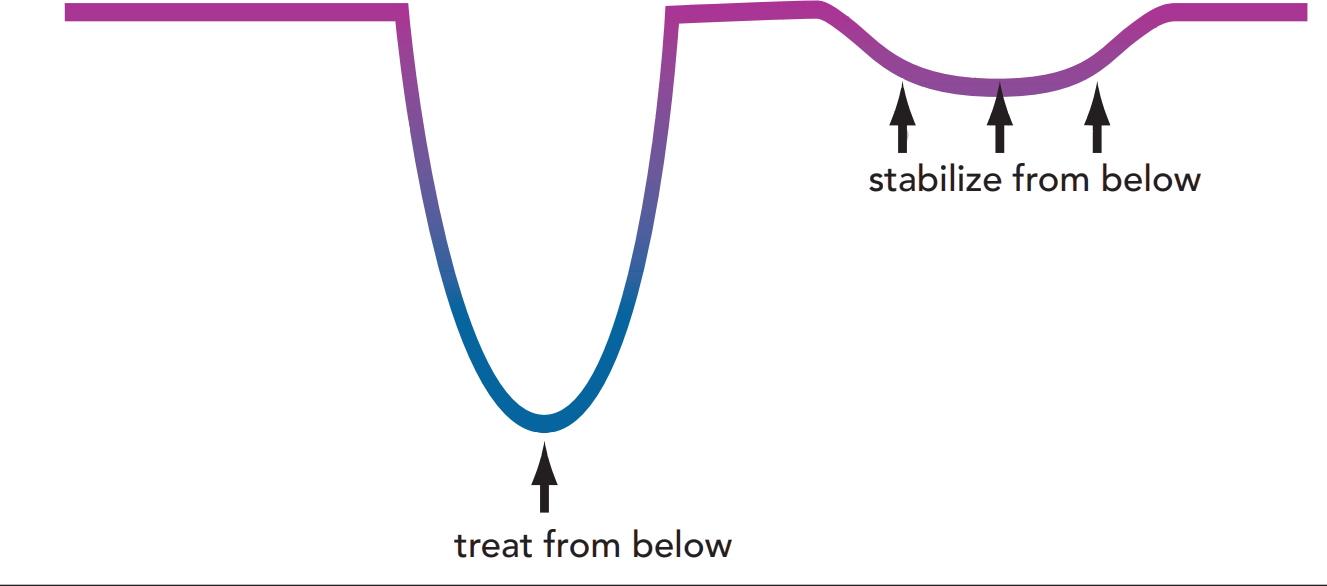 depressed mood
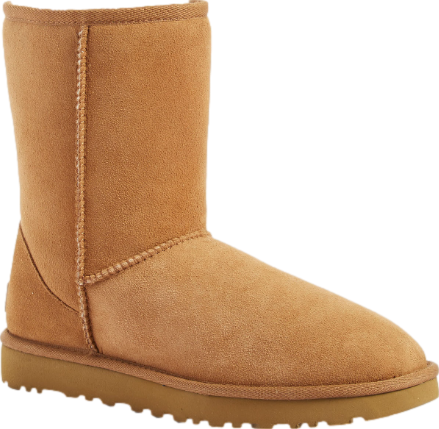 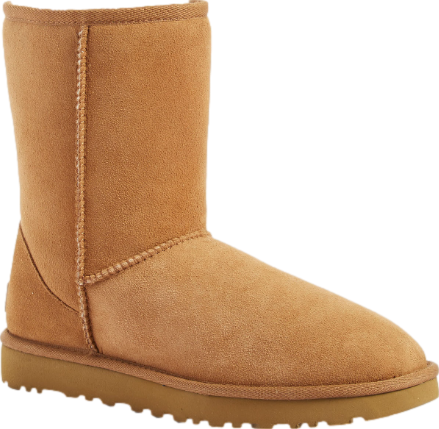 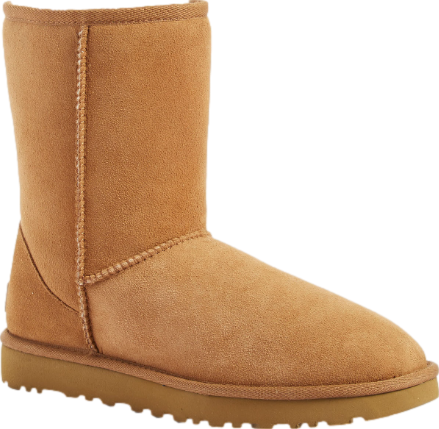 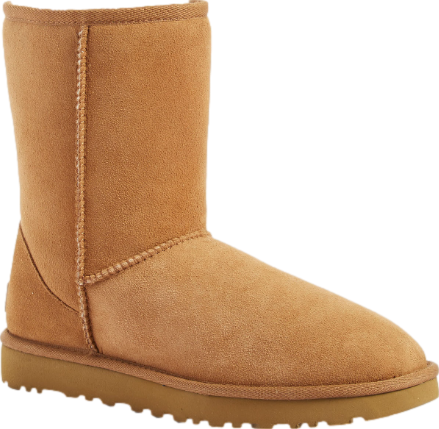 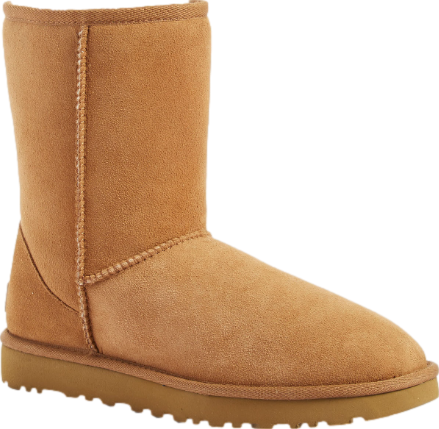 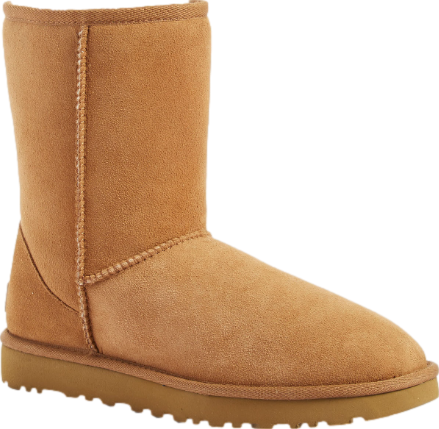 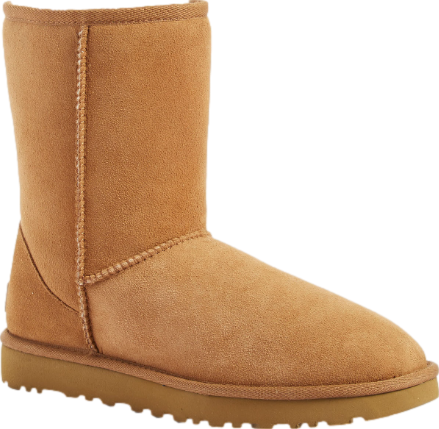 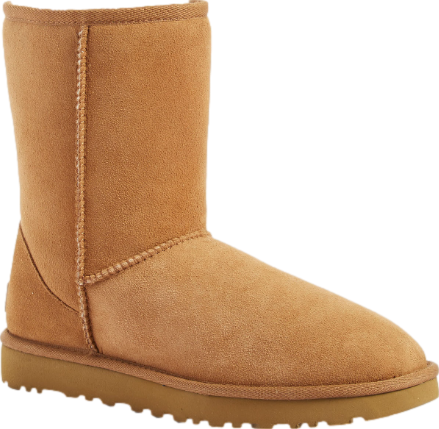 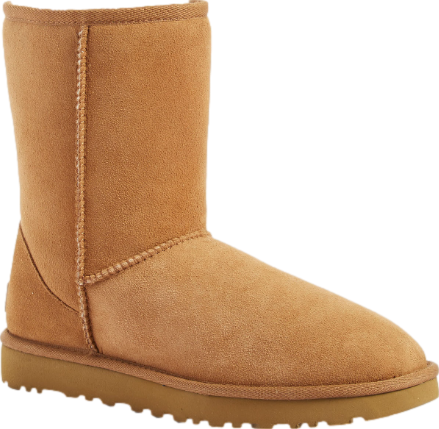 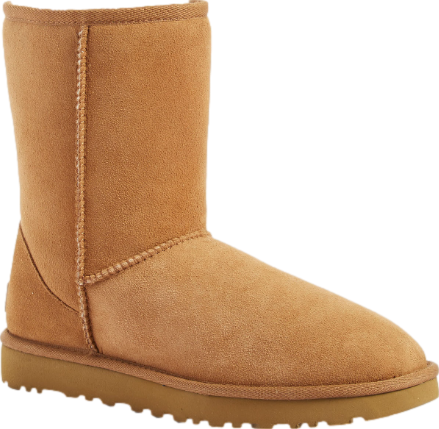 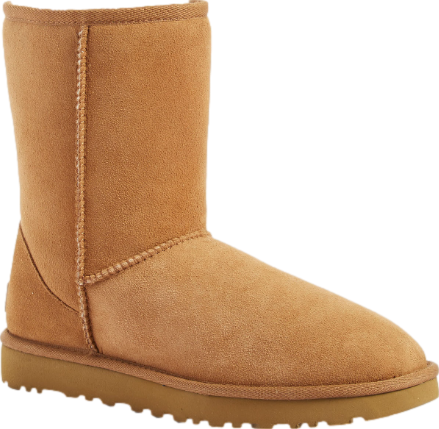 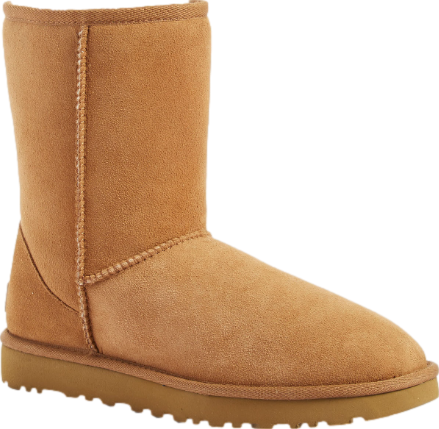 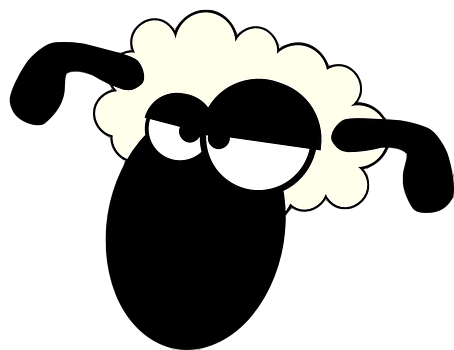 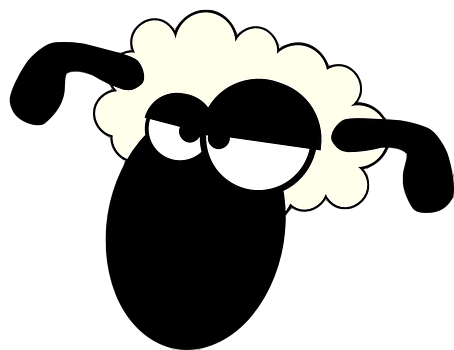 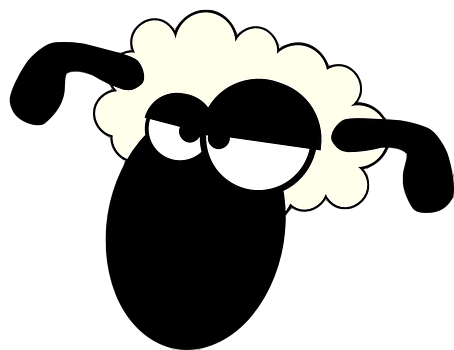 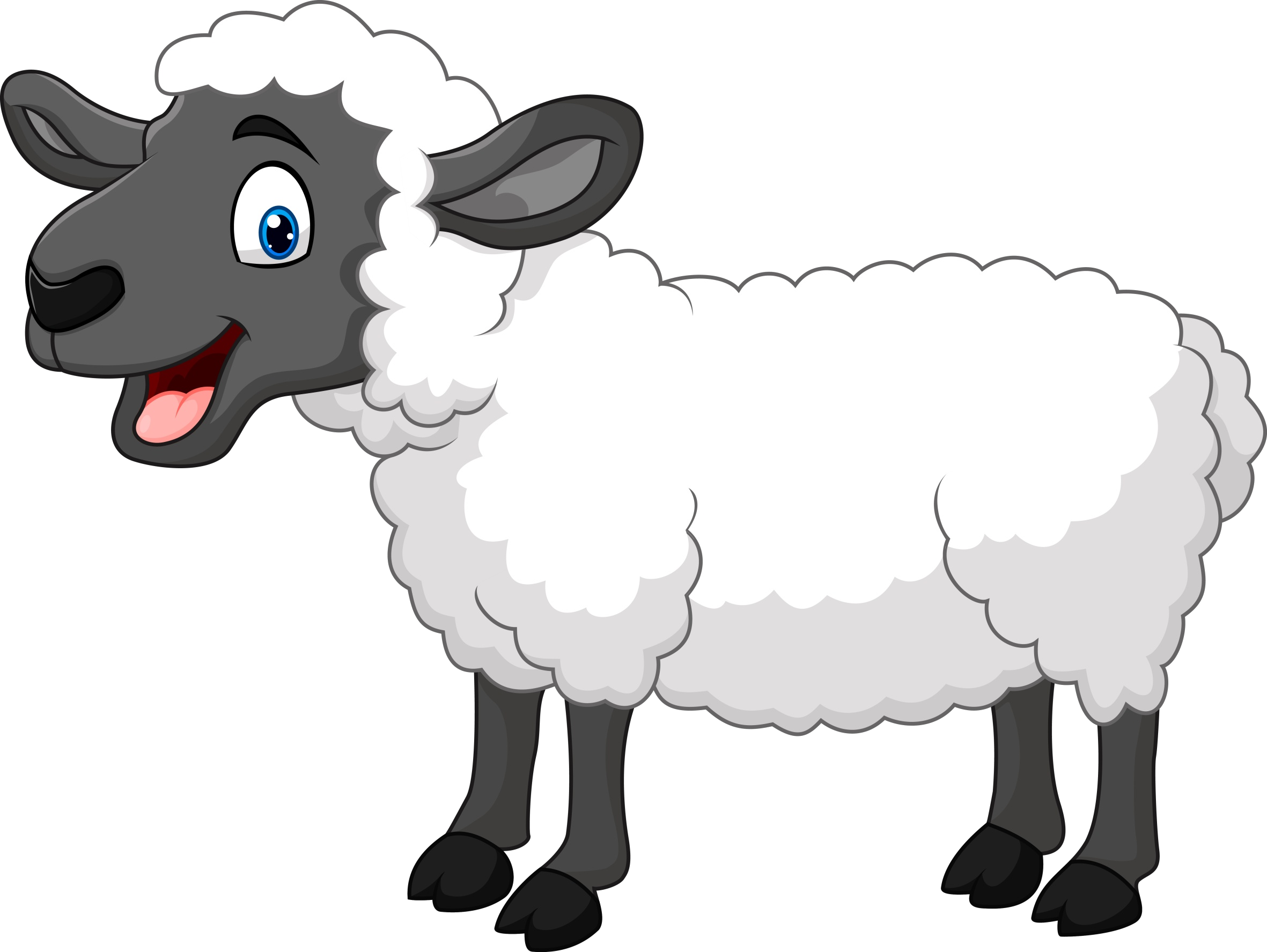 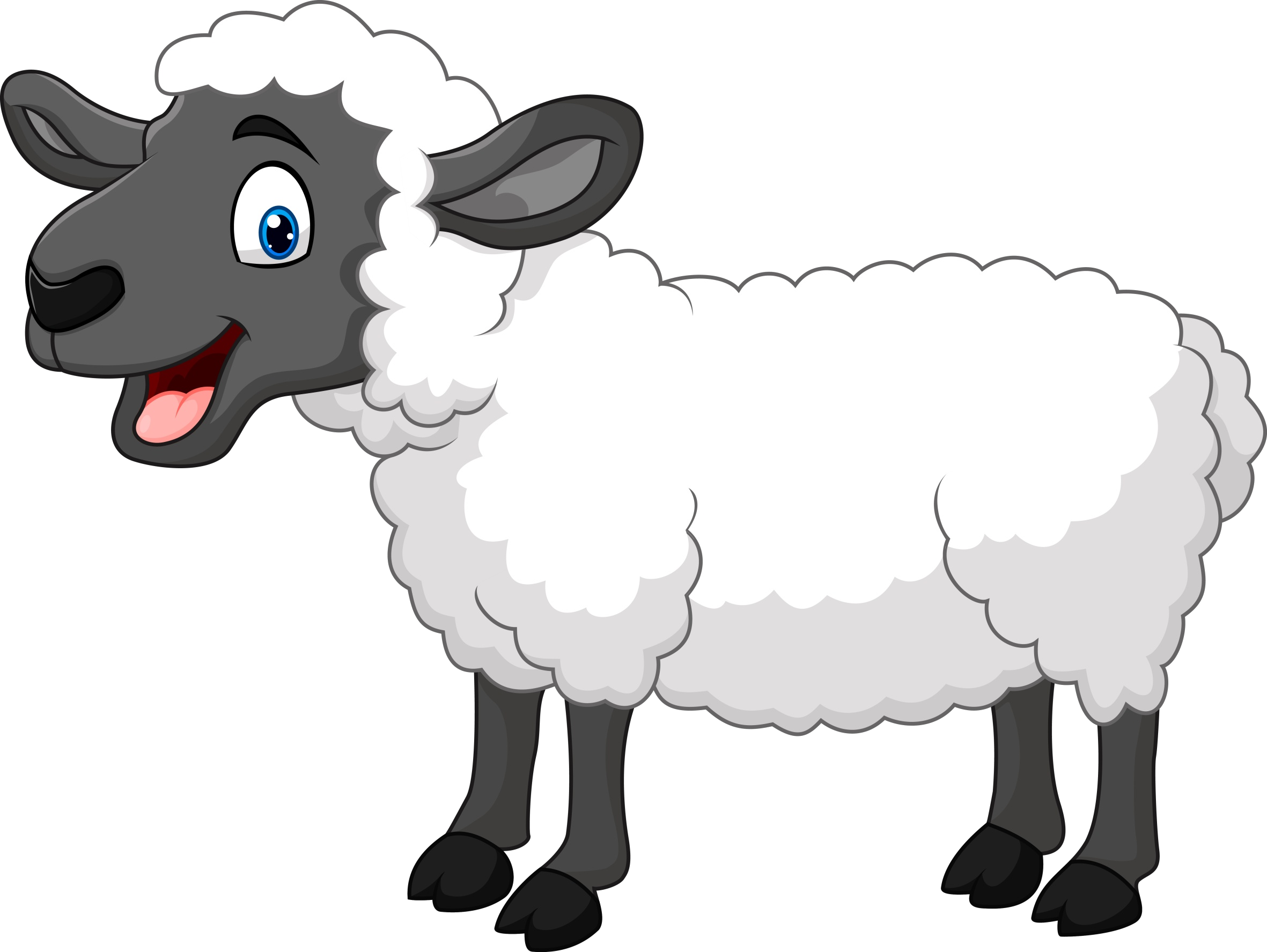 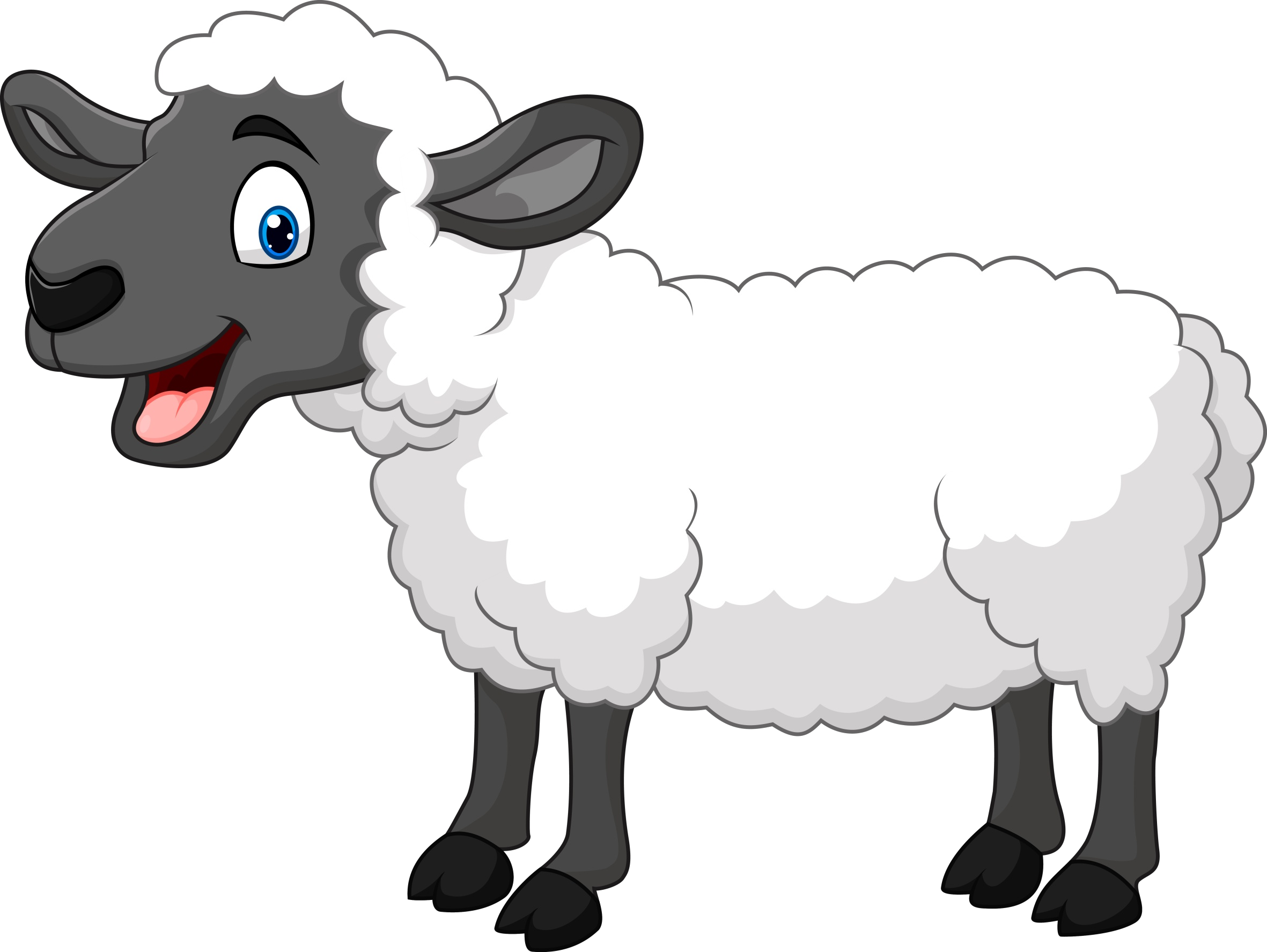 Lamotrigine (LAMICTAL)
Neuroscience-based nomenclature:
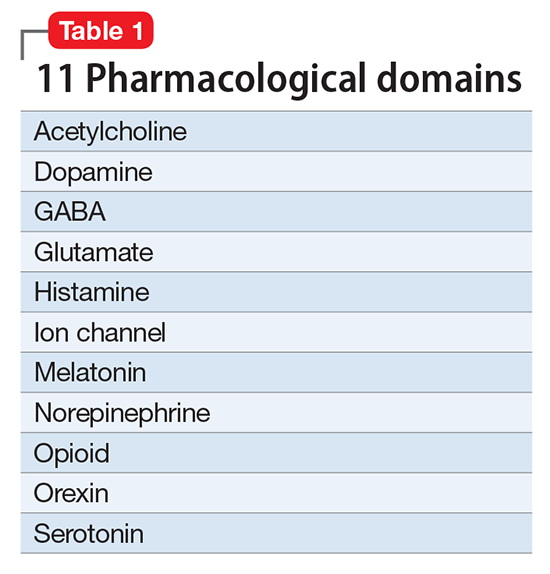 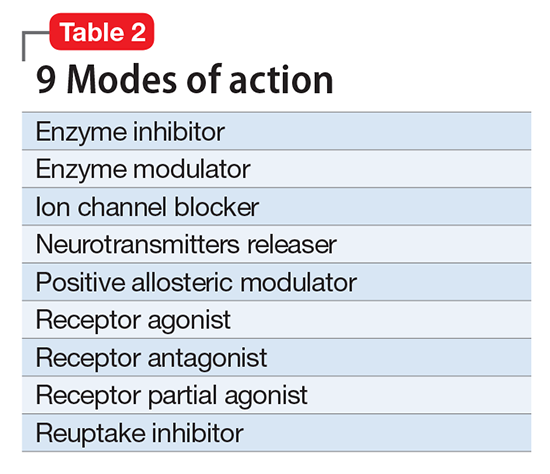 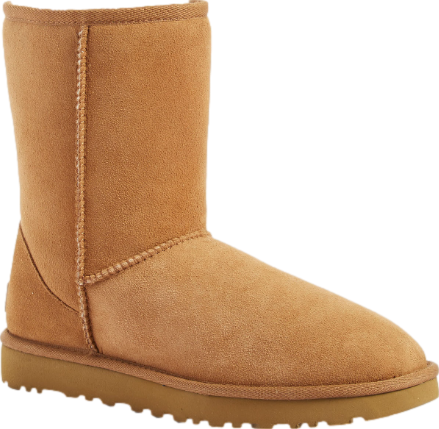 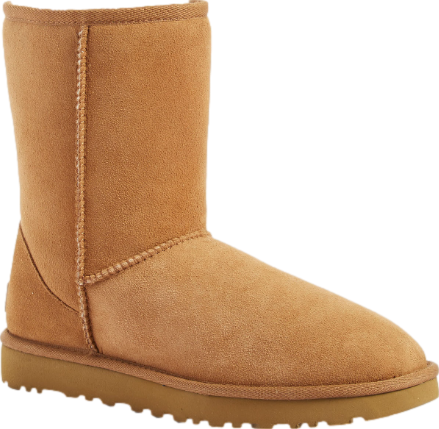 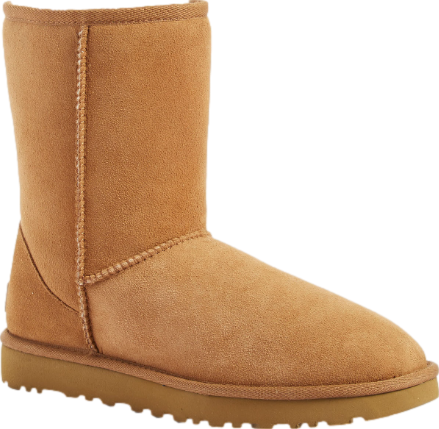 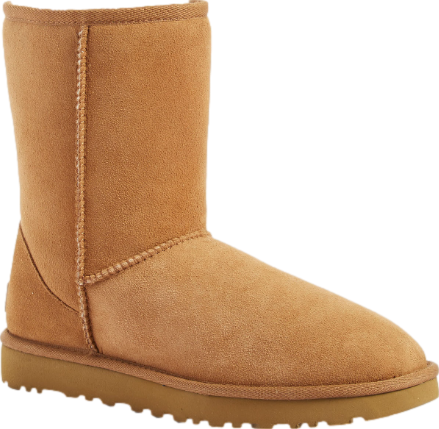 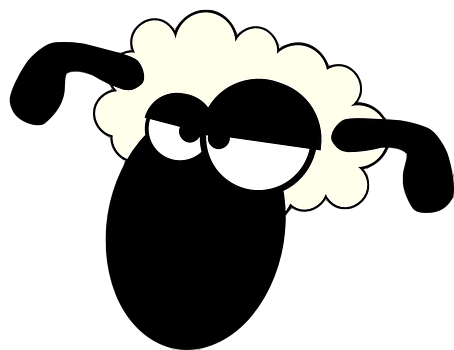 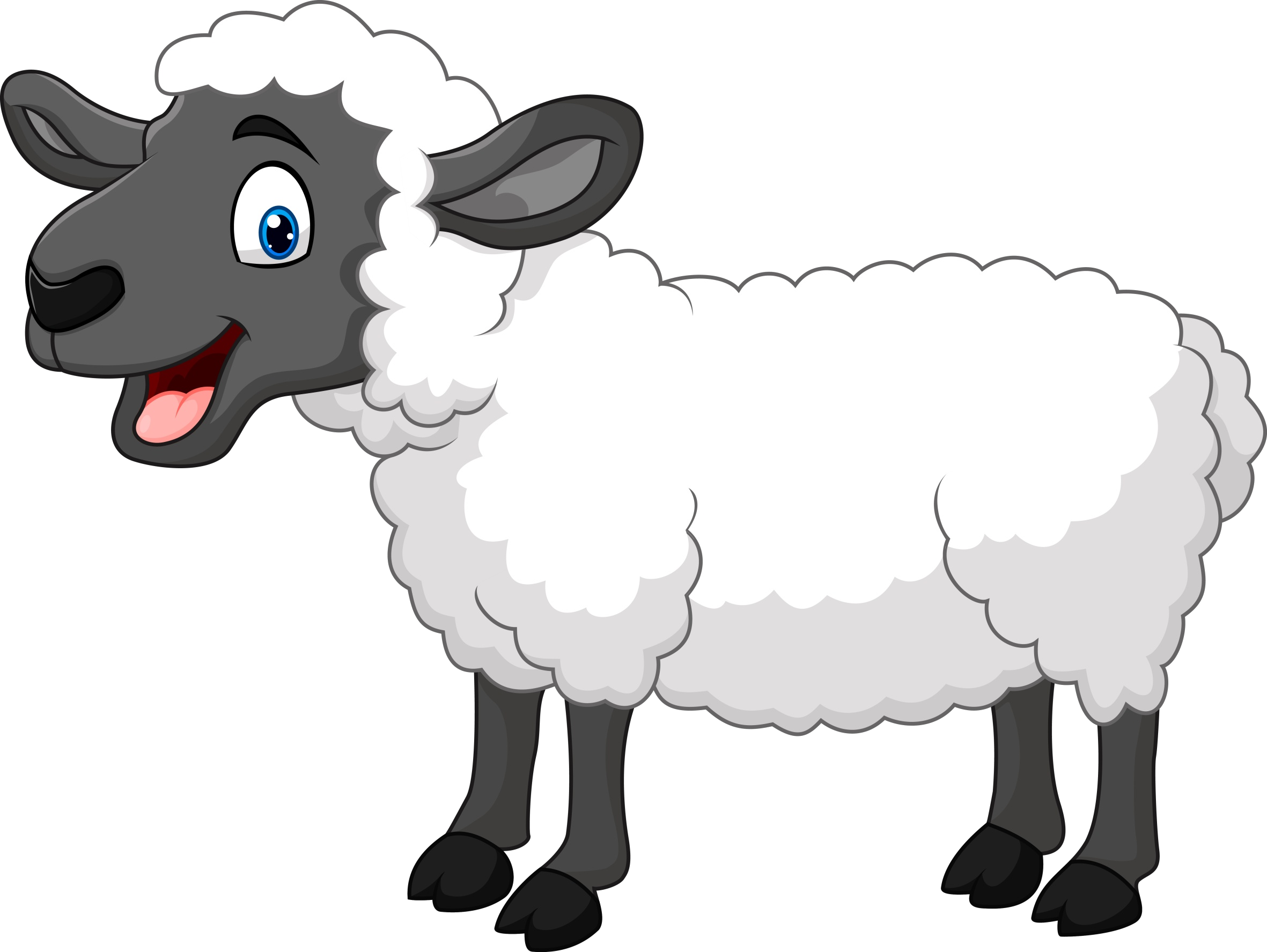 Lamotrigine (LAMICTAL)
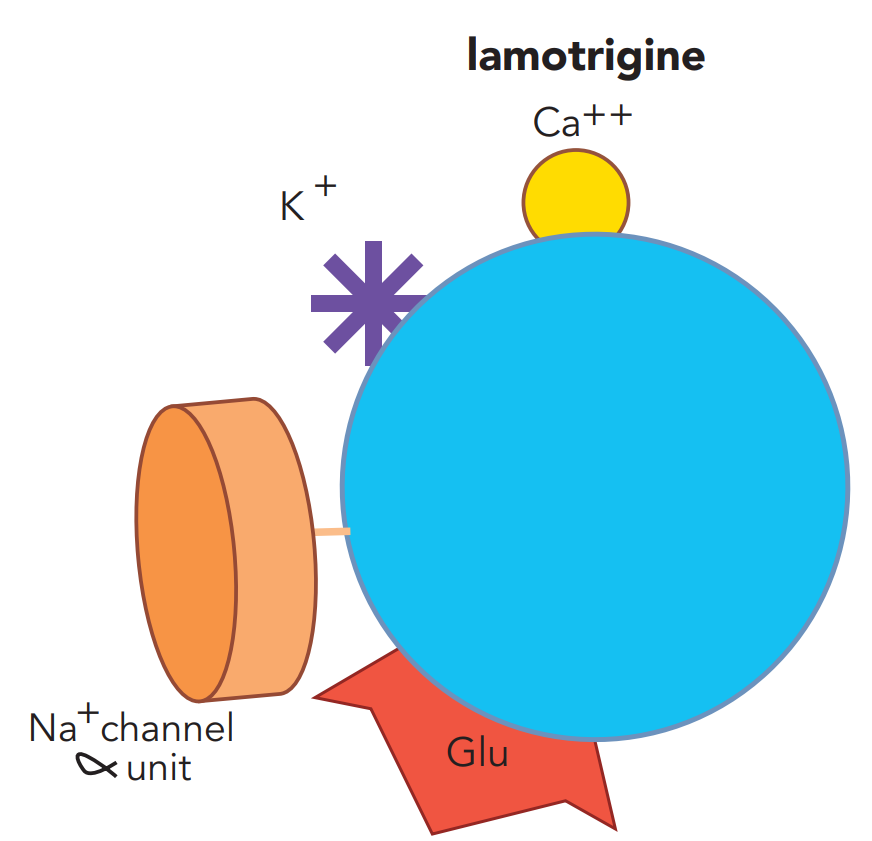 “May have actions at other ion channels”
blocks voltage-sensitive
sodium channels
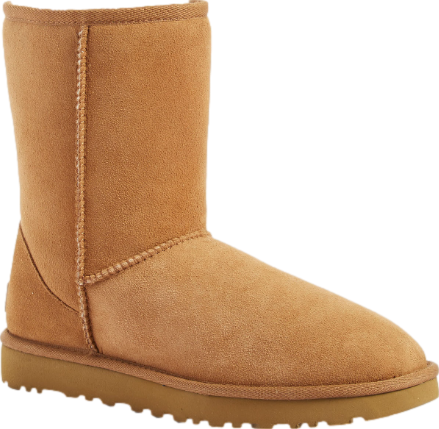 reduces glutamate release
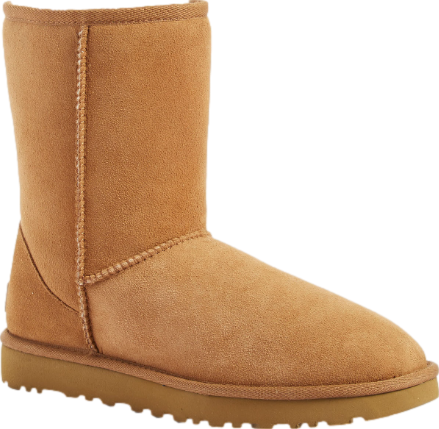 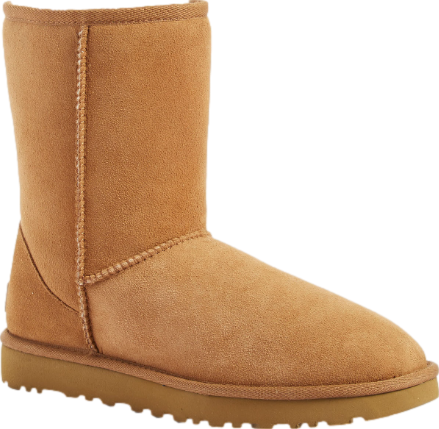 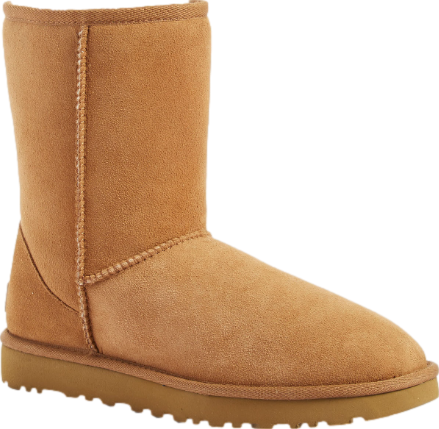 Stahl’s Essential Psychopharmacology
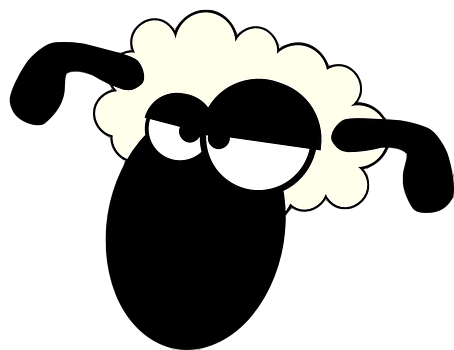 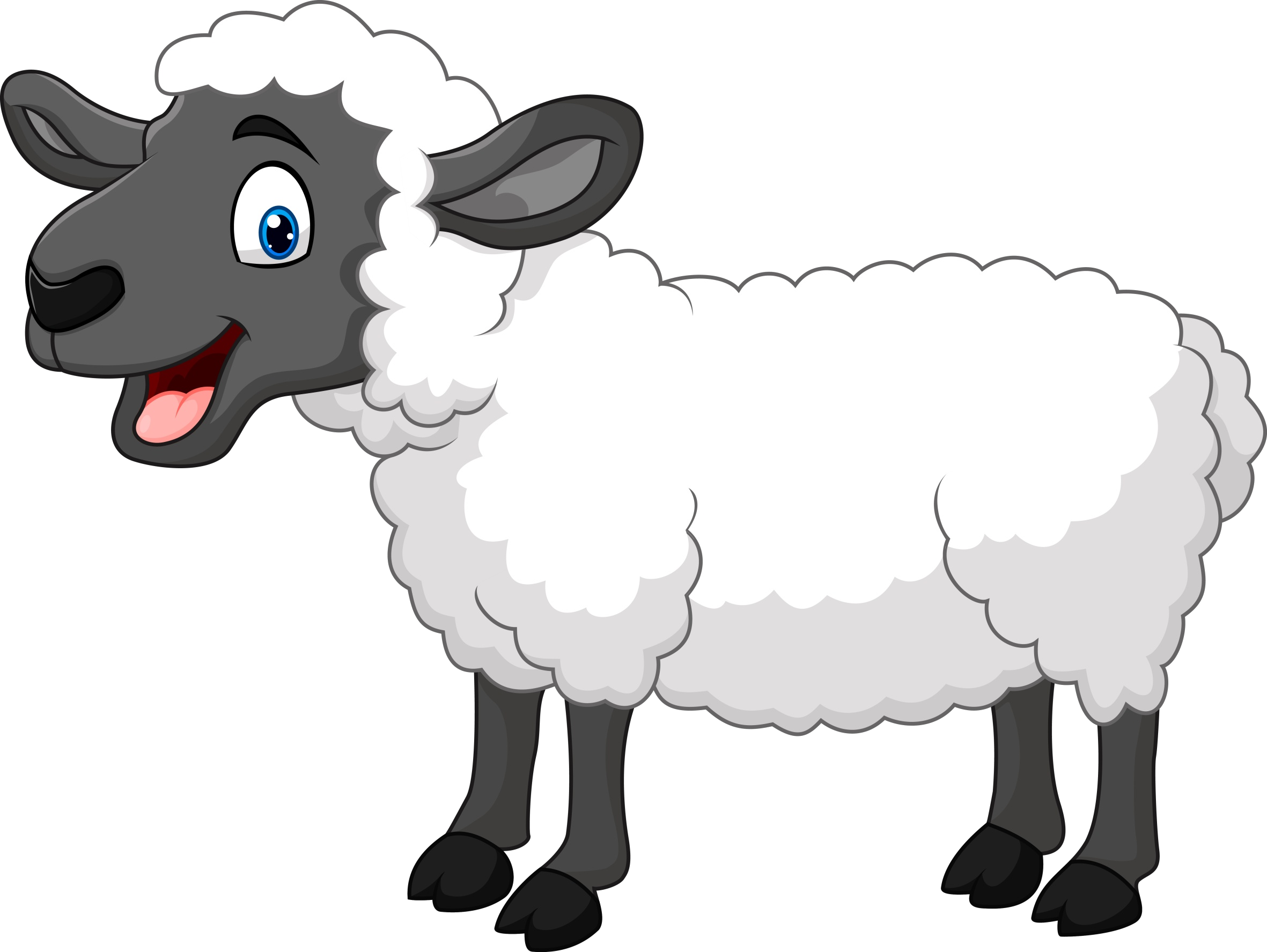 Lamotrigine (LAMICTAL)
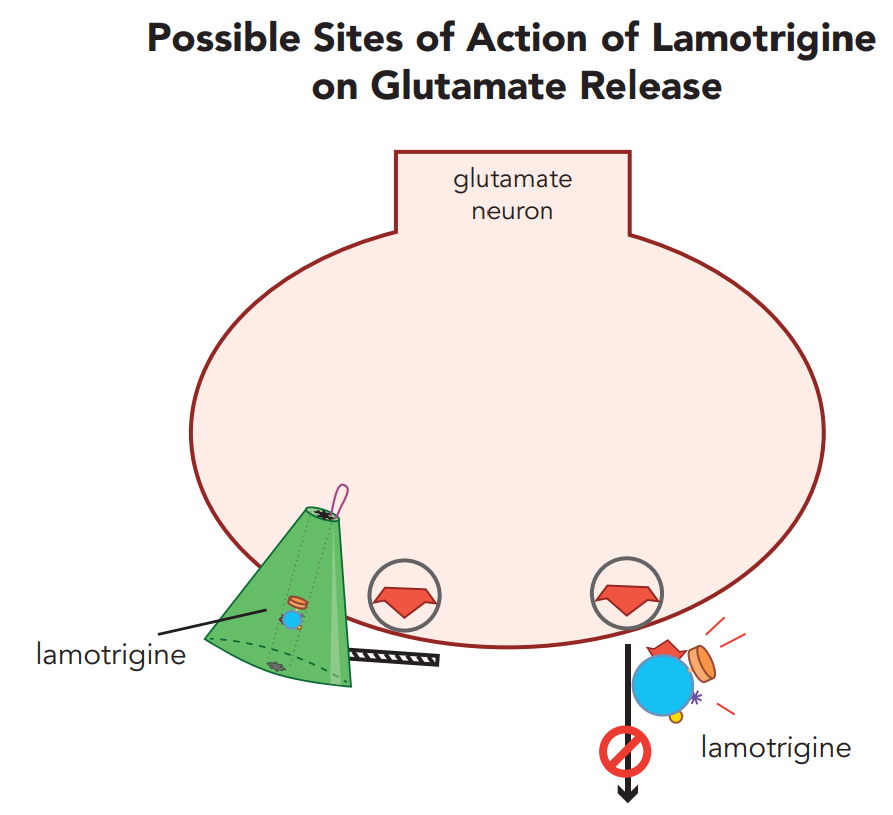 blocks voltage-sensitive
sodium channels
reduces glutamate release
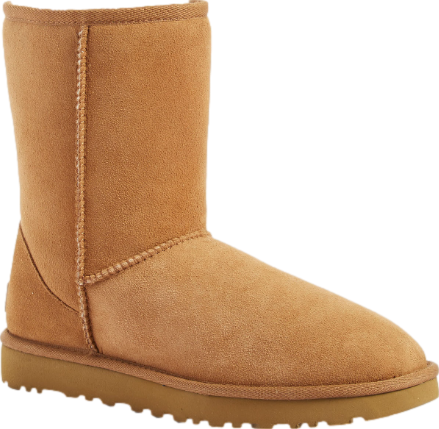 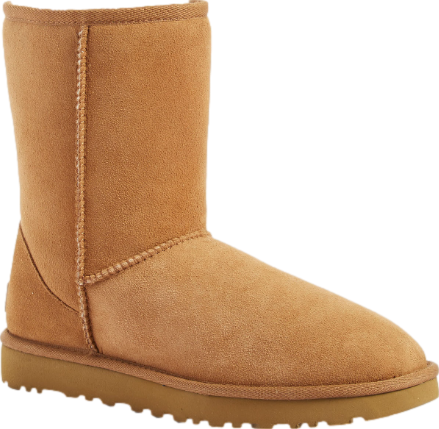 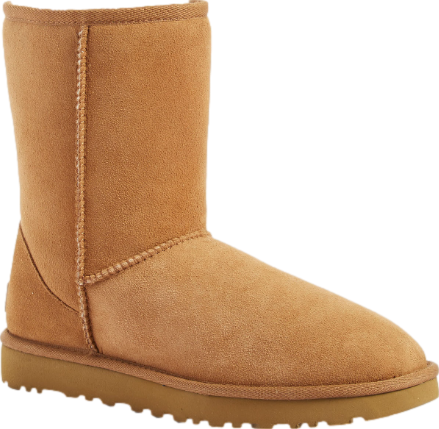 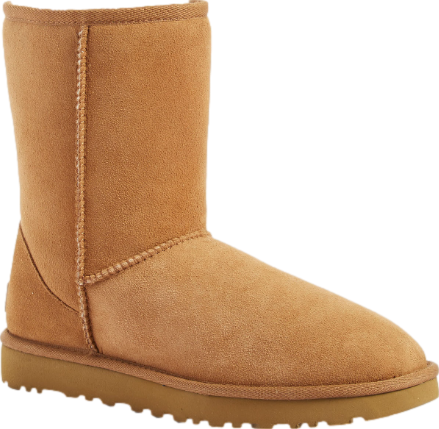 Stahl’s Essential Psychopharmacology
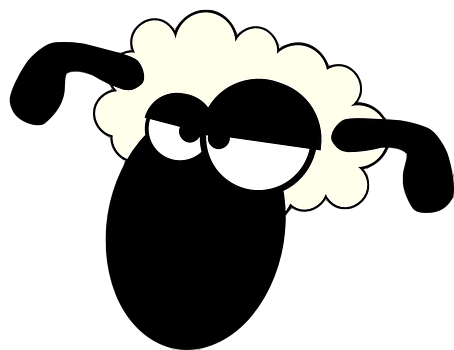 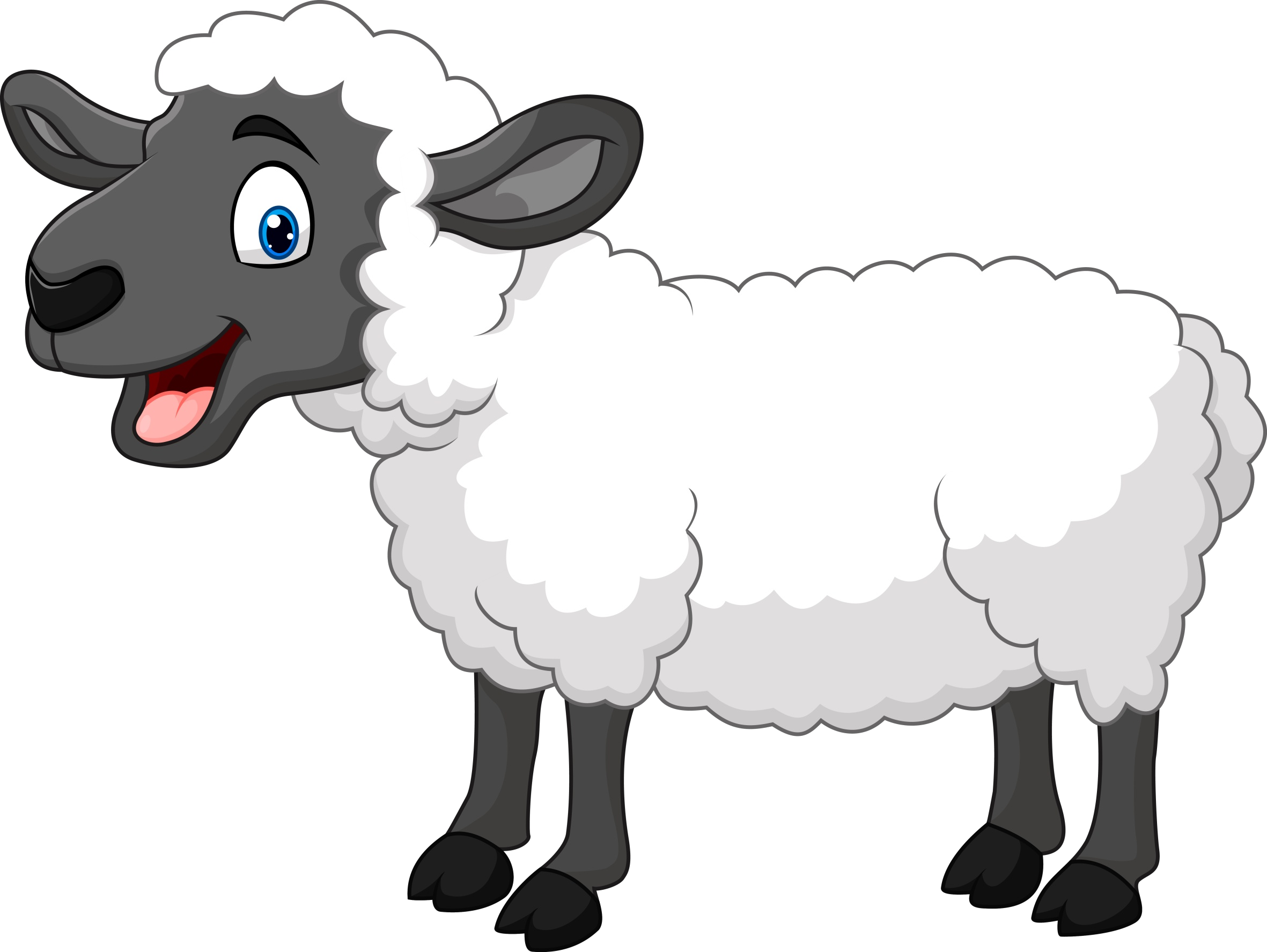 Lamotrigine (LAMICTAL)
Minimal side effects
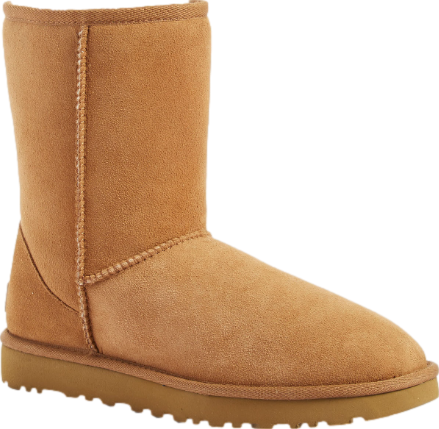 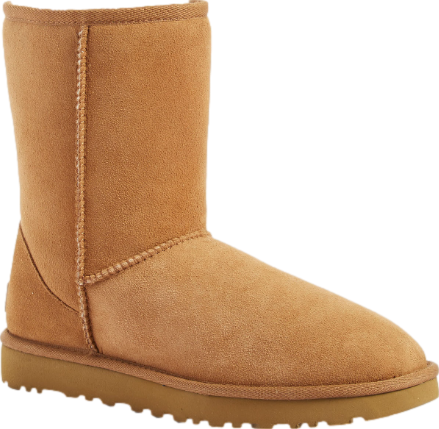 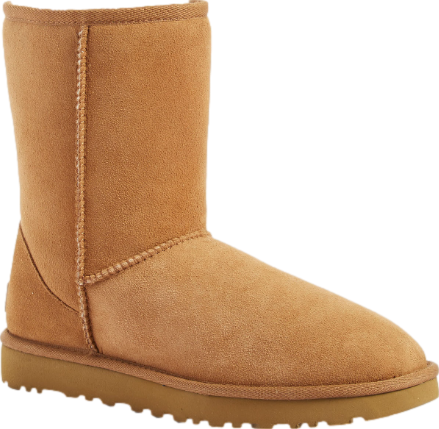 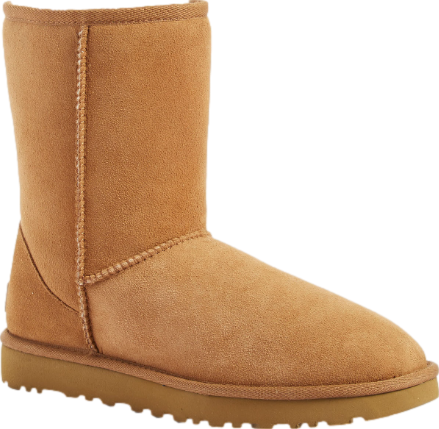 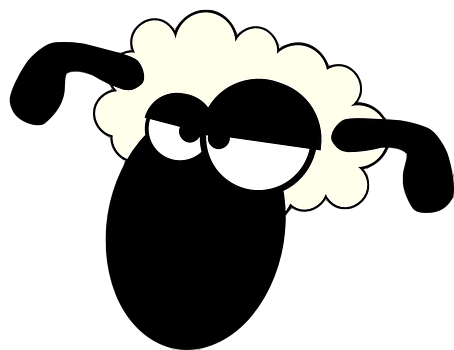 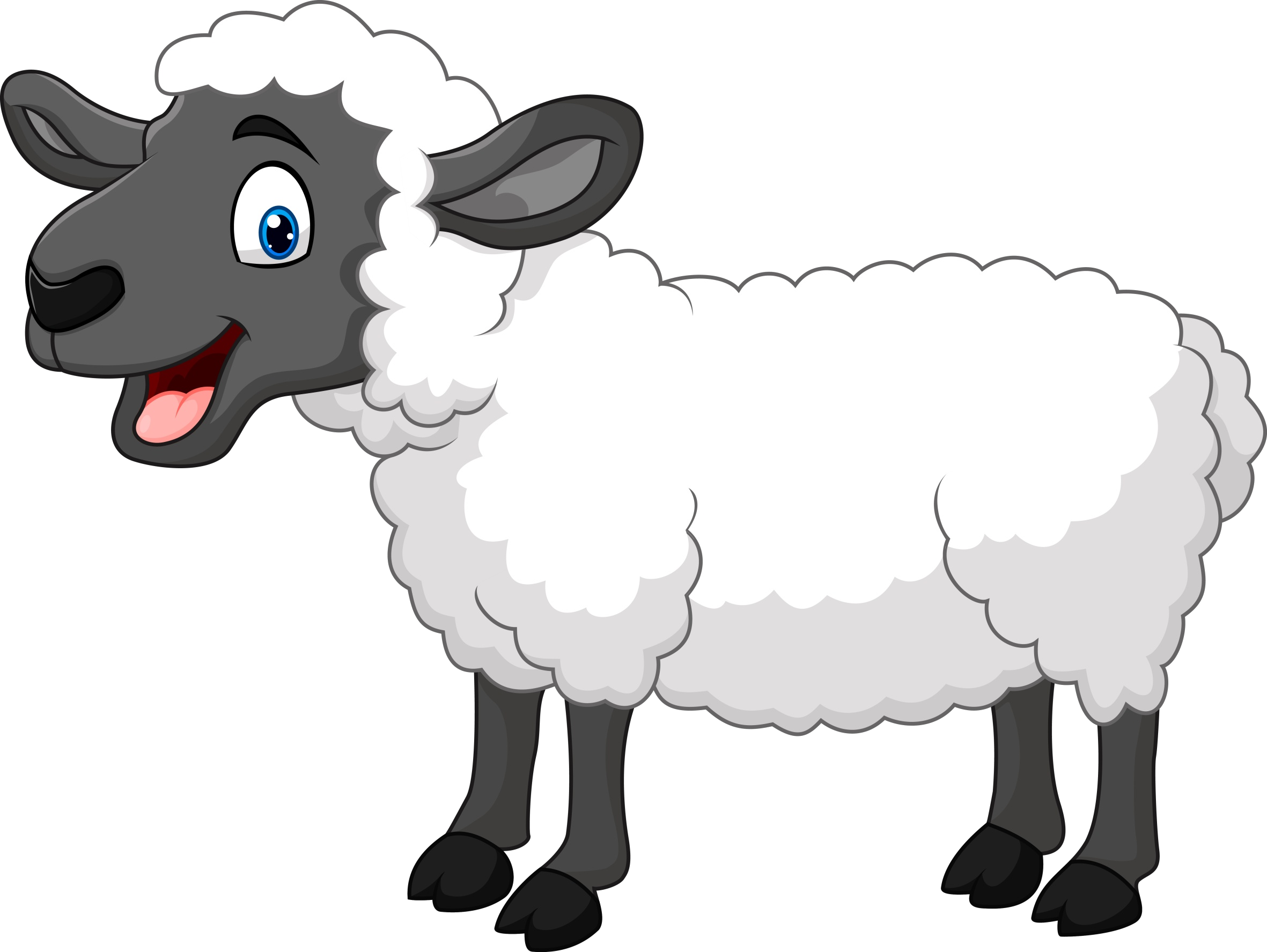 Lamotrigine (LAMICTAL)
Minimal side effects
Minimal risks
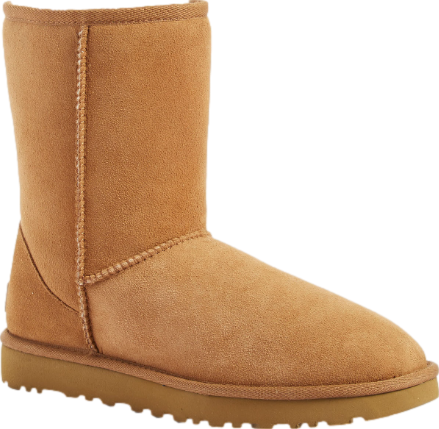 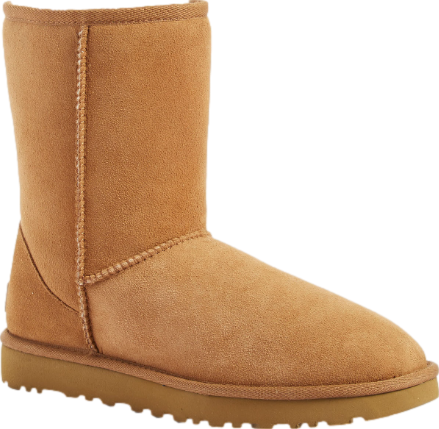 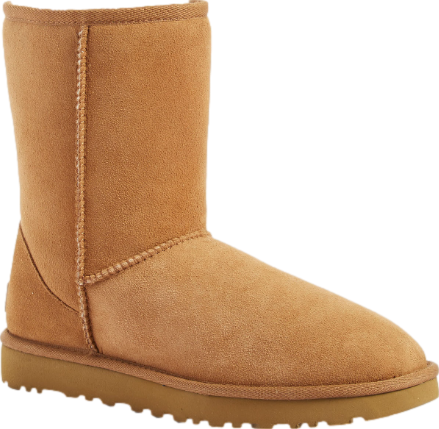 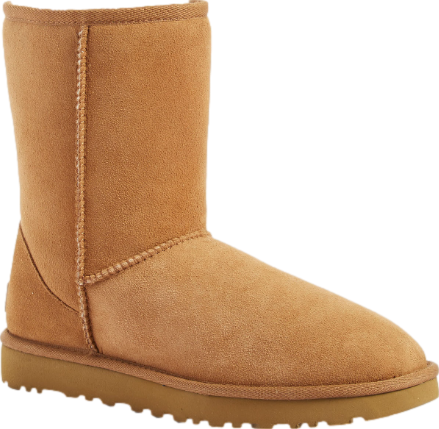 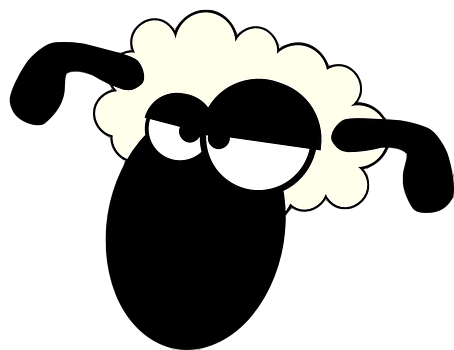 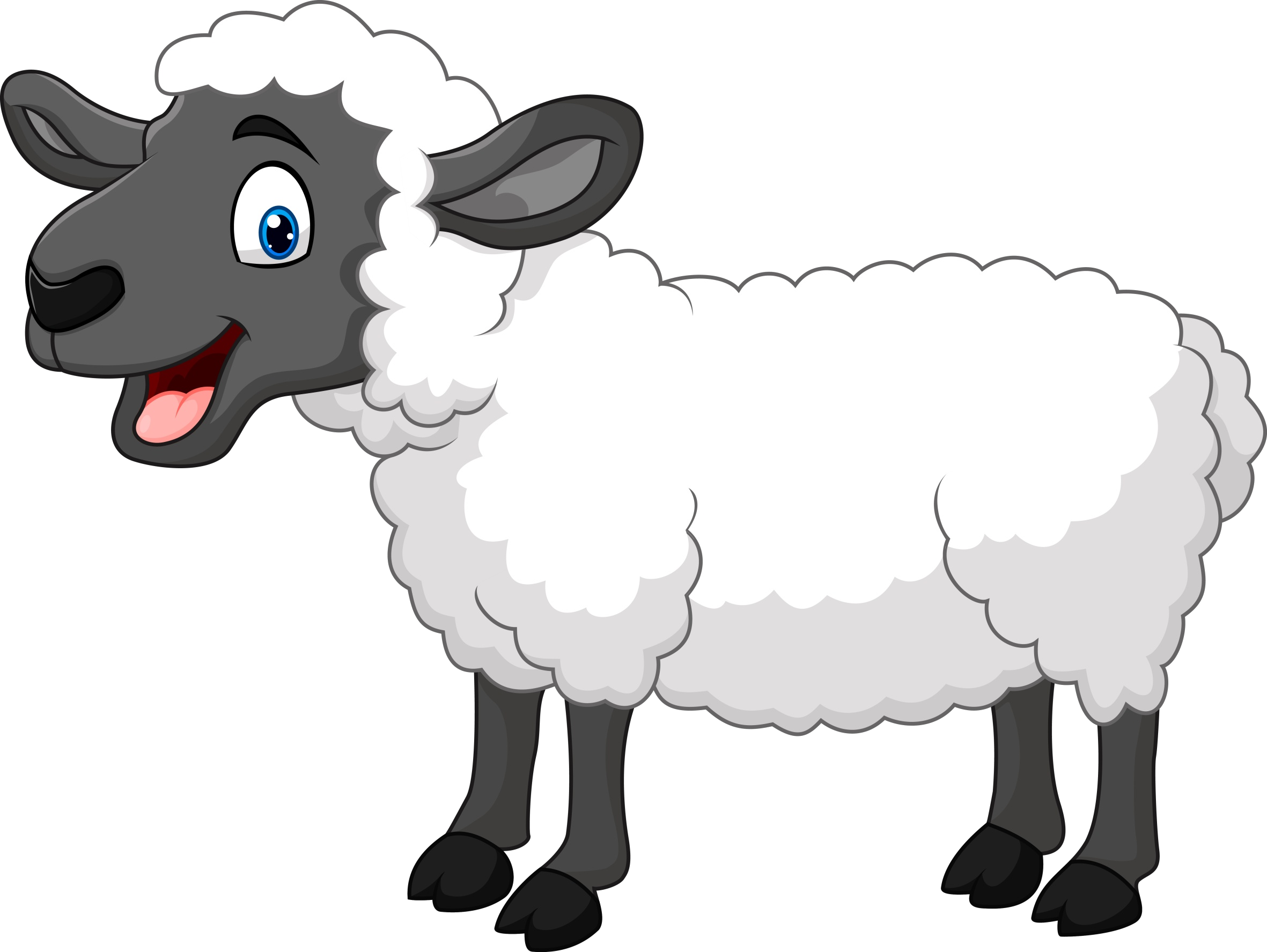 Lamotrigine (LAMICTAL)
Minimal side effects
Minimal risks other than Stevens-Johnson syndrome
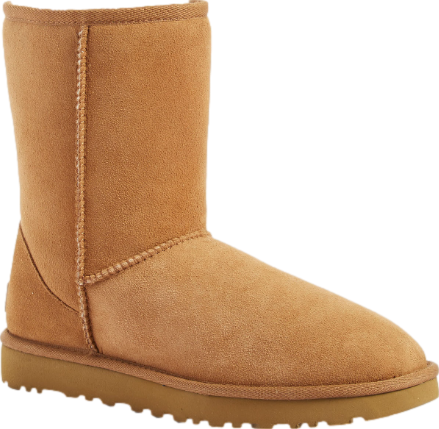 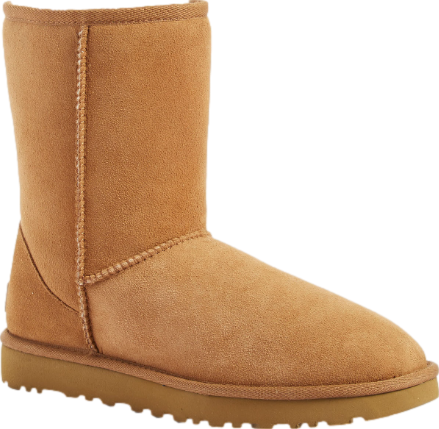 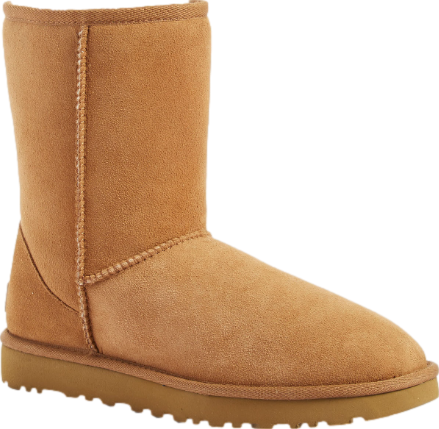 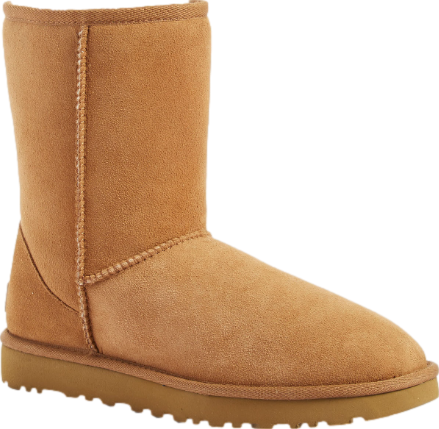 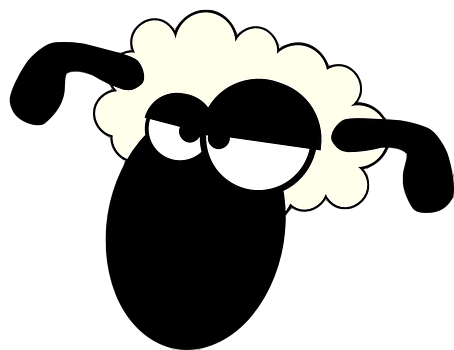 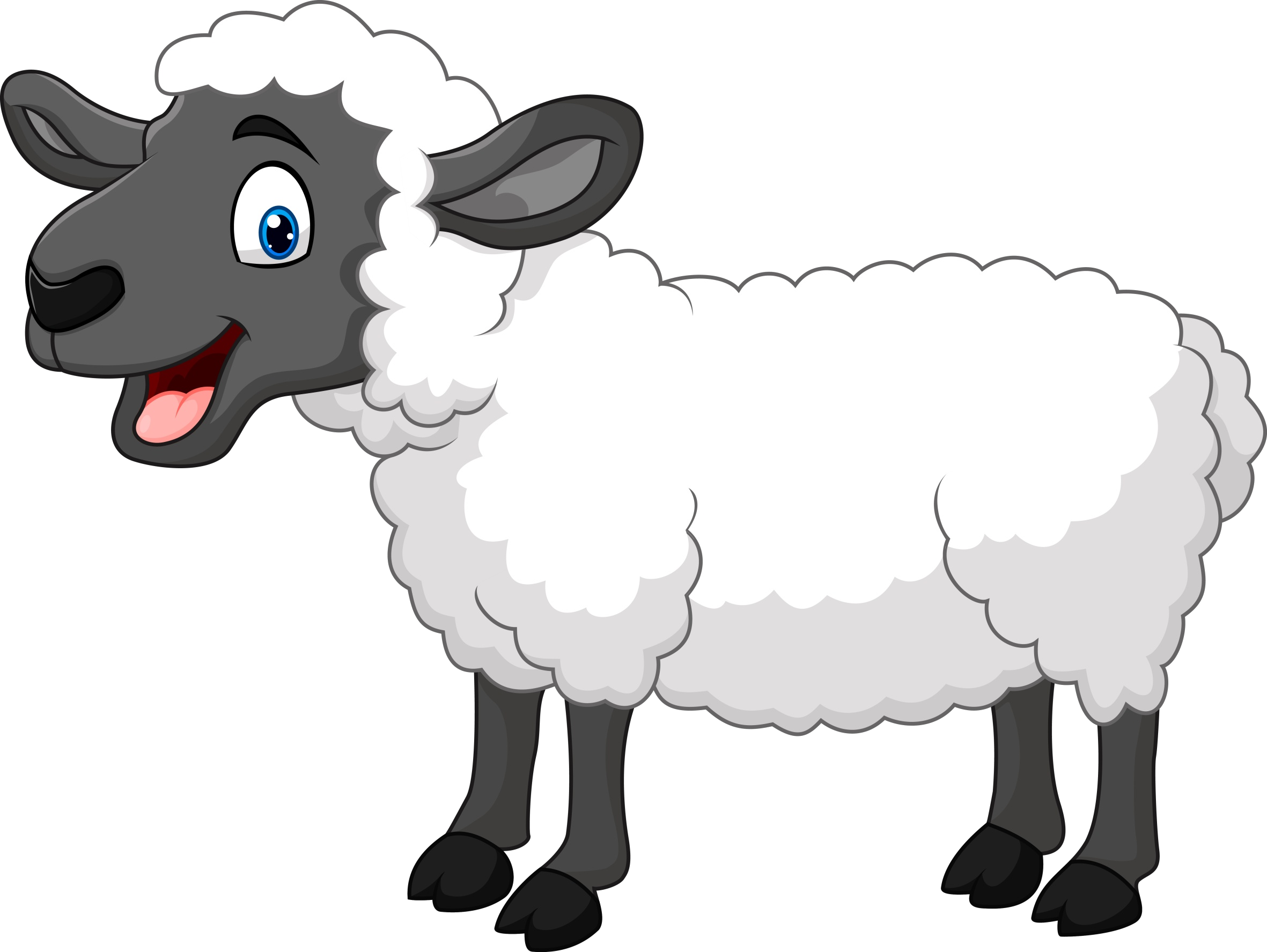 Lamotrigine (LAMICTAL)
Minimal side effects
Minimal risks other than Stevens-Johnson syndrome
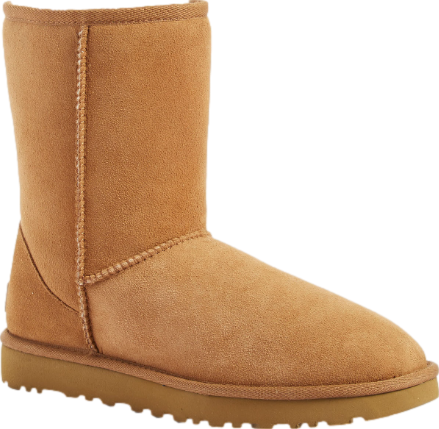 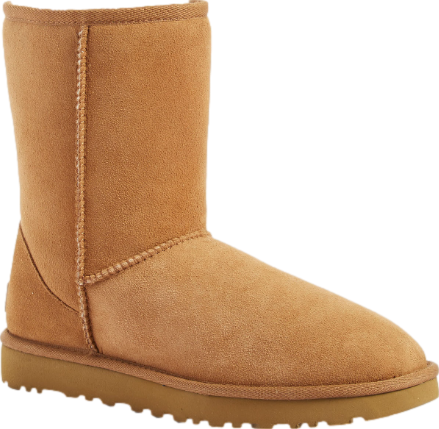 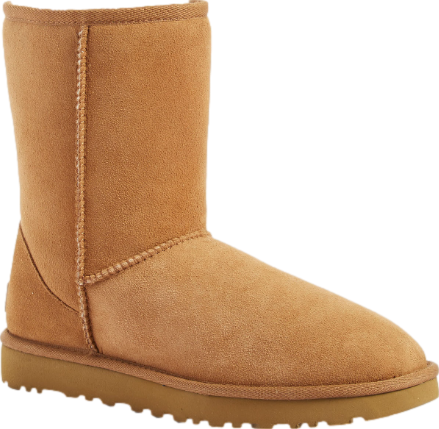 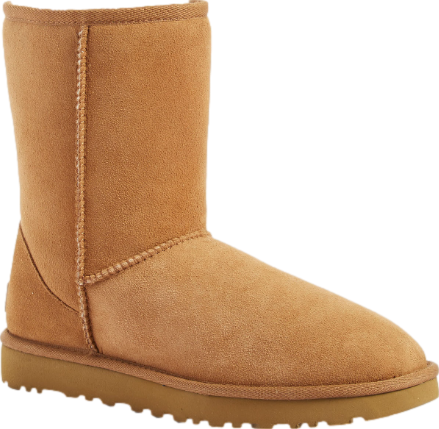 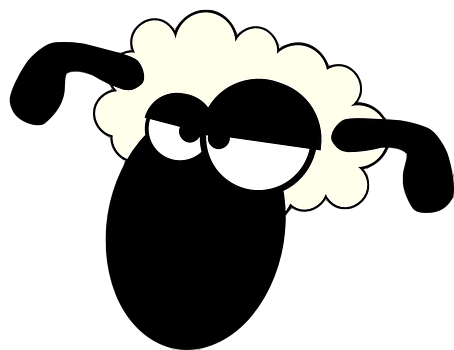 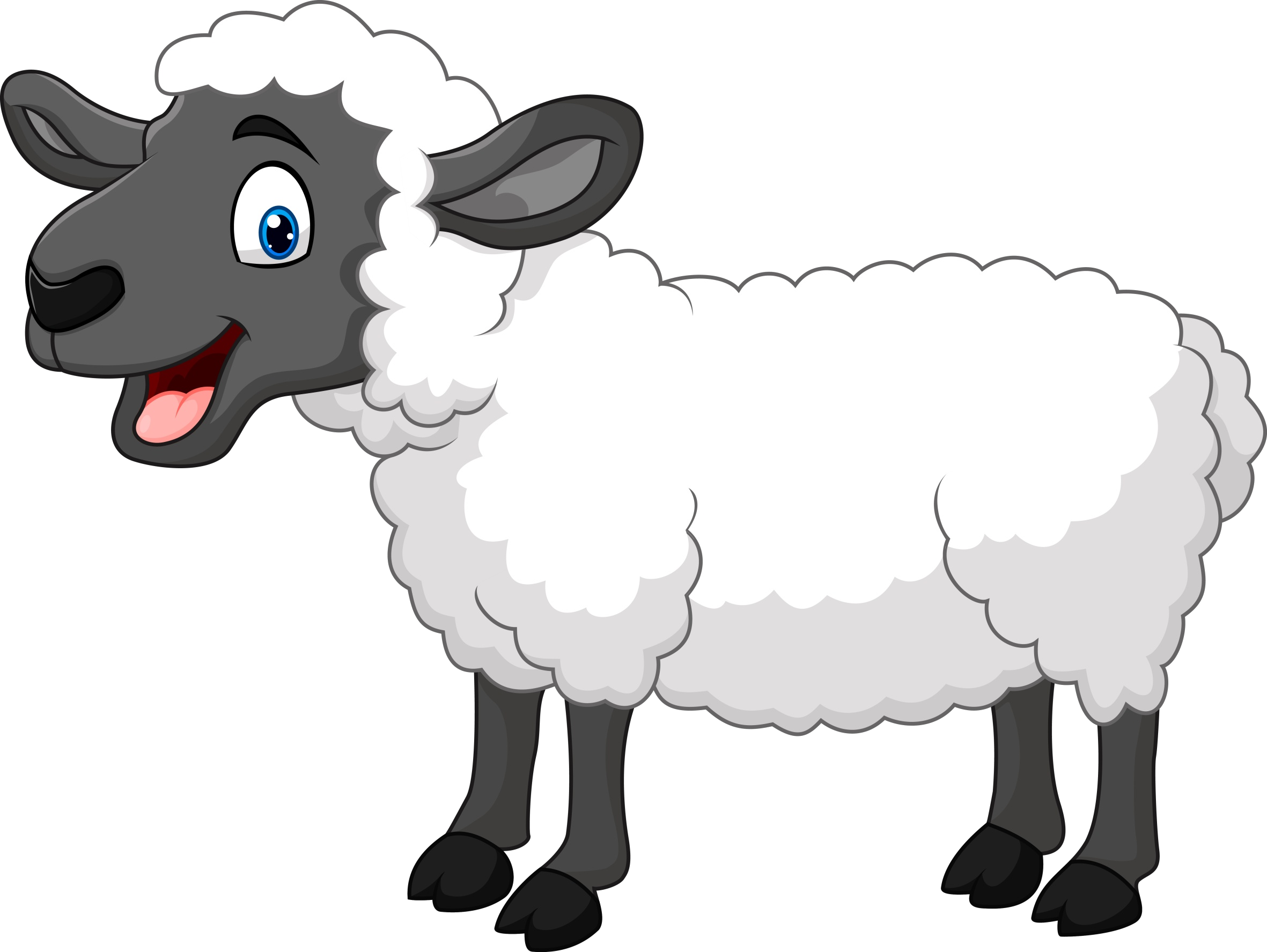 Lamotrigine (LAMICTAL)
Minimal side effects
Minimal risks other than Stevens-Johnson syndrome  
Great for bipolar maintenance
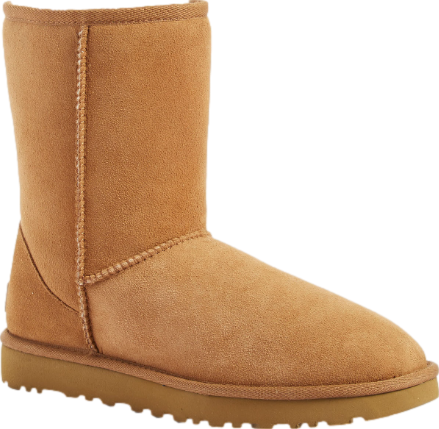 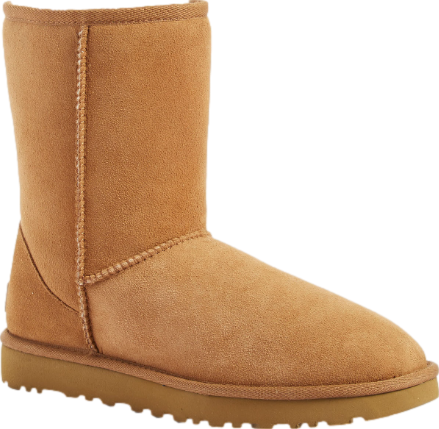 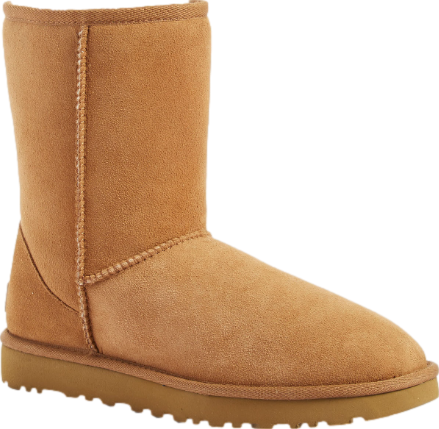 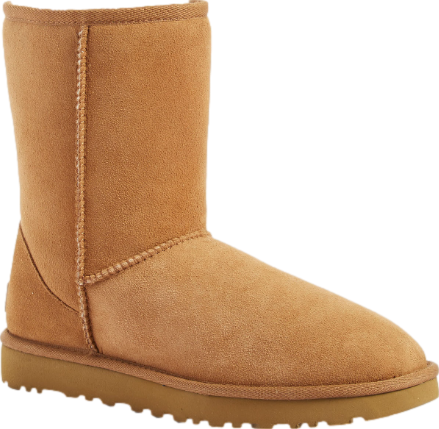 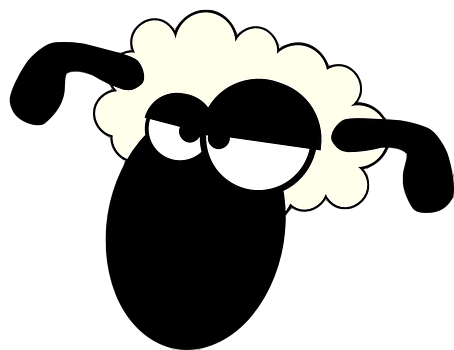 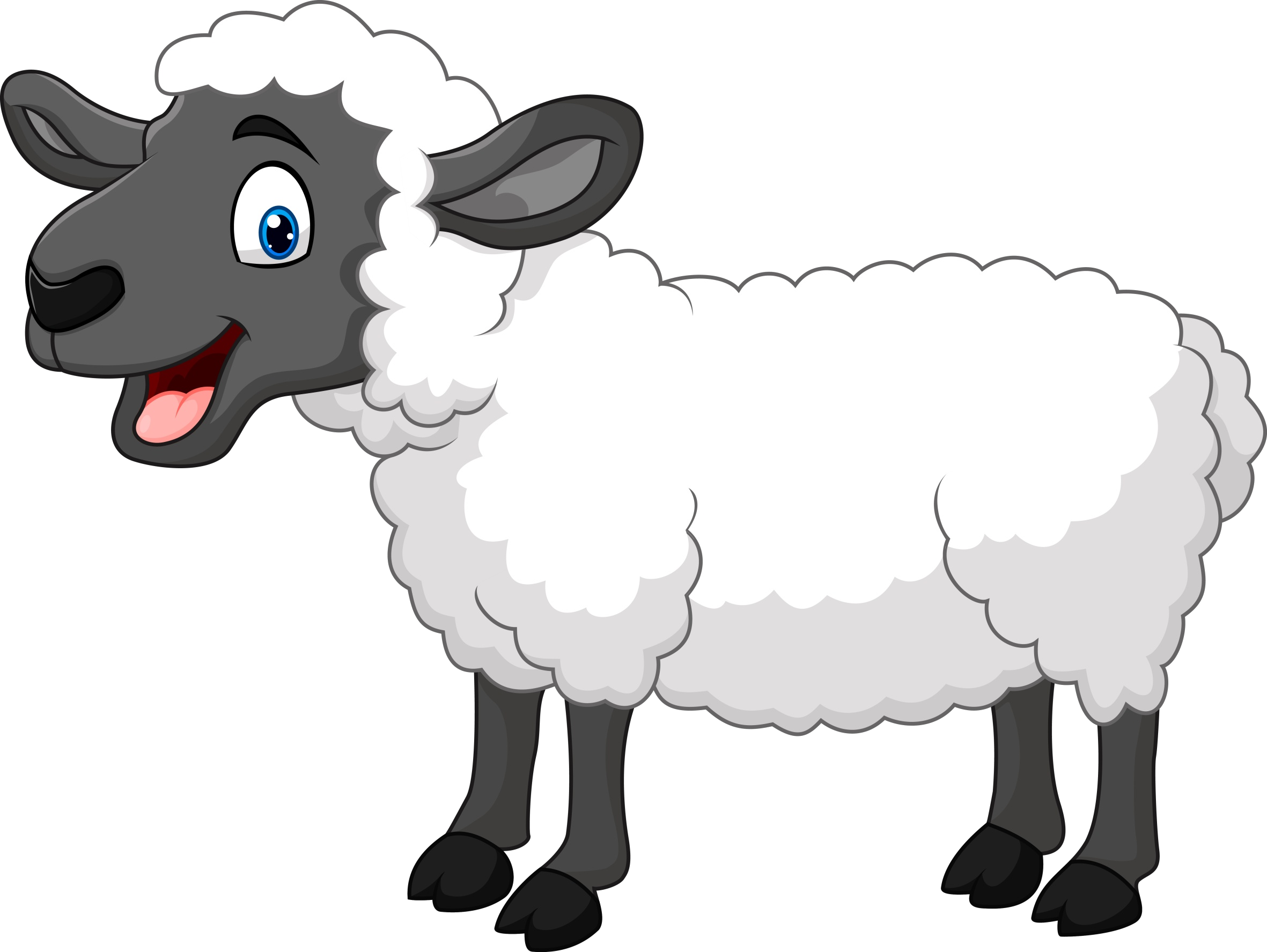 Lamotrigine (LAMICTAL)
Minimal side effects
Minimal risks other than Stevens-Johnson syndrome  
Great for bipolar maintenance
Not effective for bipolar mania
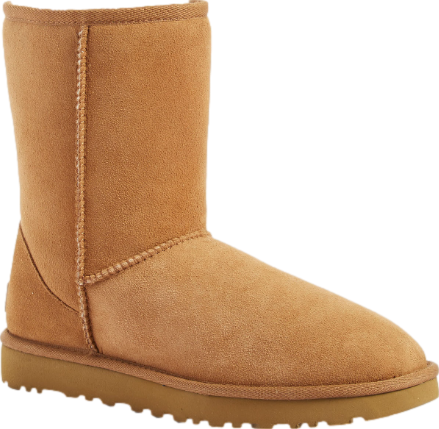 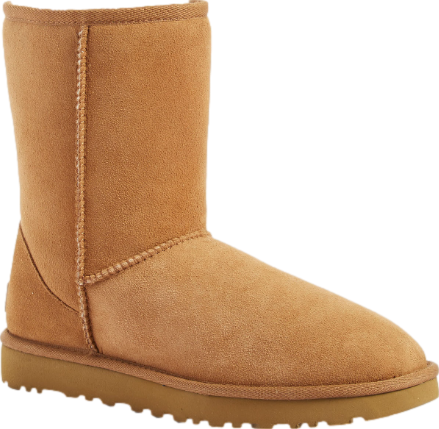 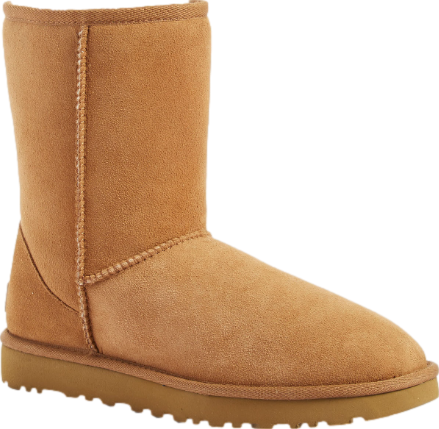 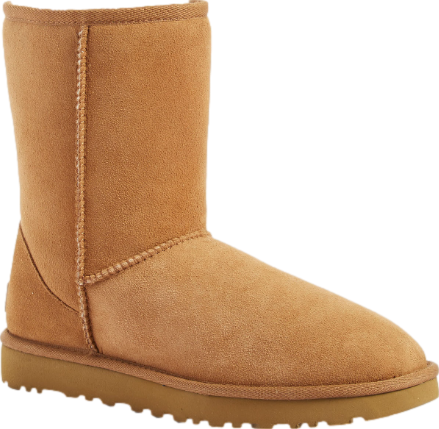 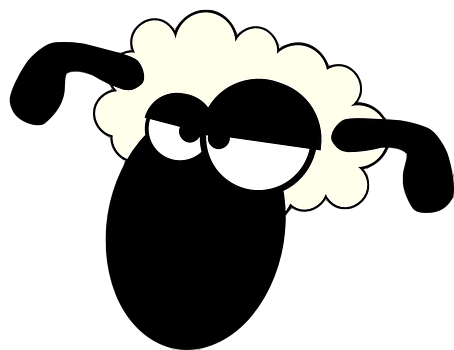 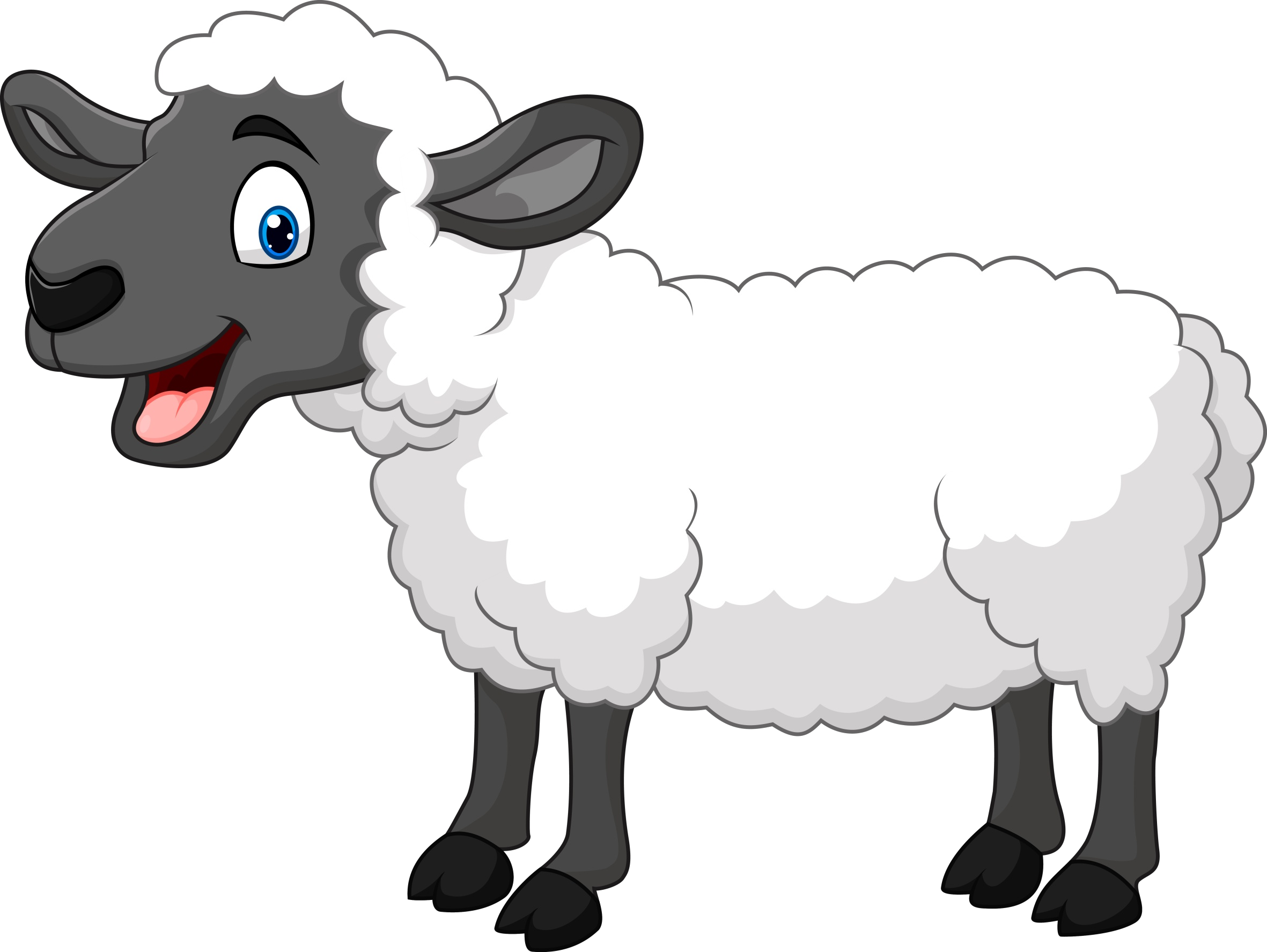 Lamotrigine (LAMICTAL)
Minimal side effects
Minimal risks other than Stevens-Johnson syndrome  
Great for bipolar maintenance
Not effective for bipolar mania
Must be titrated over 5 weeks
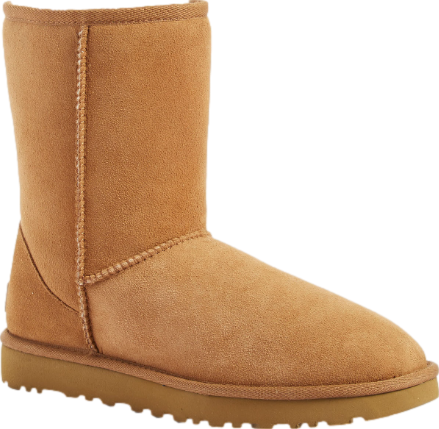 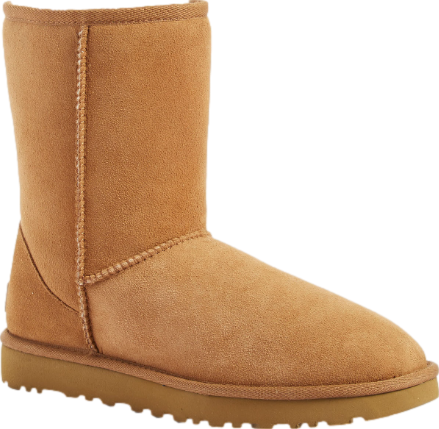 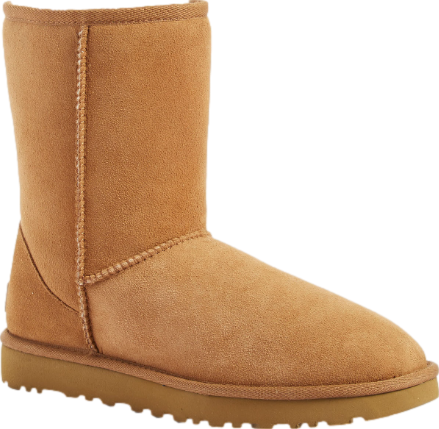 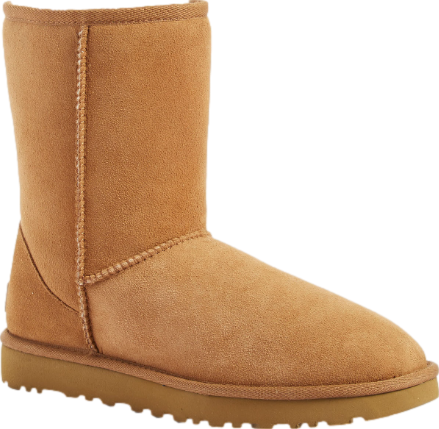 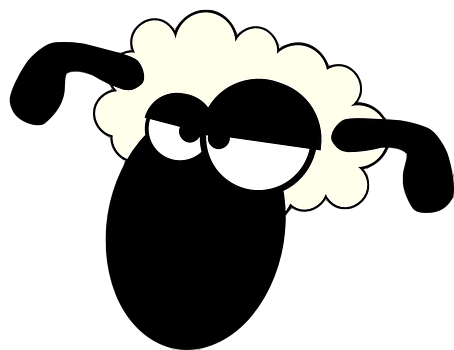 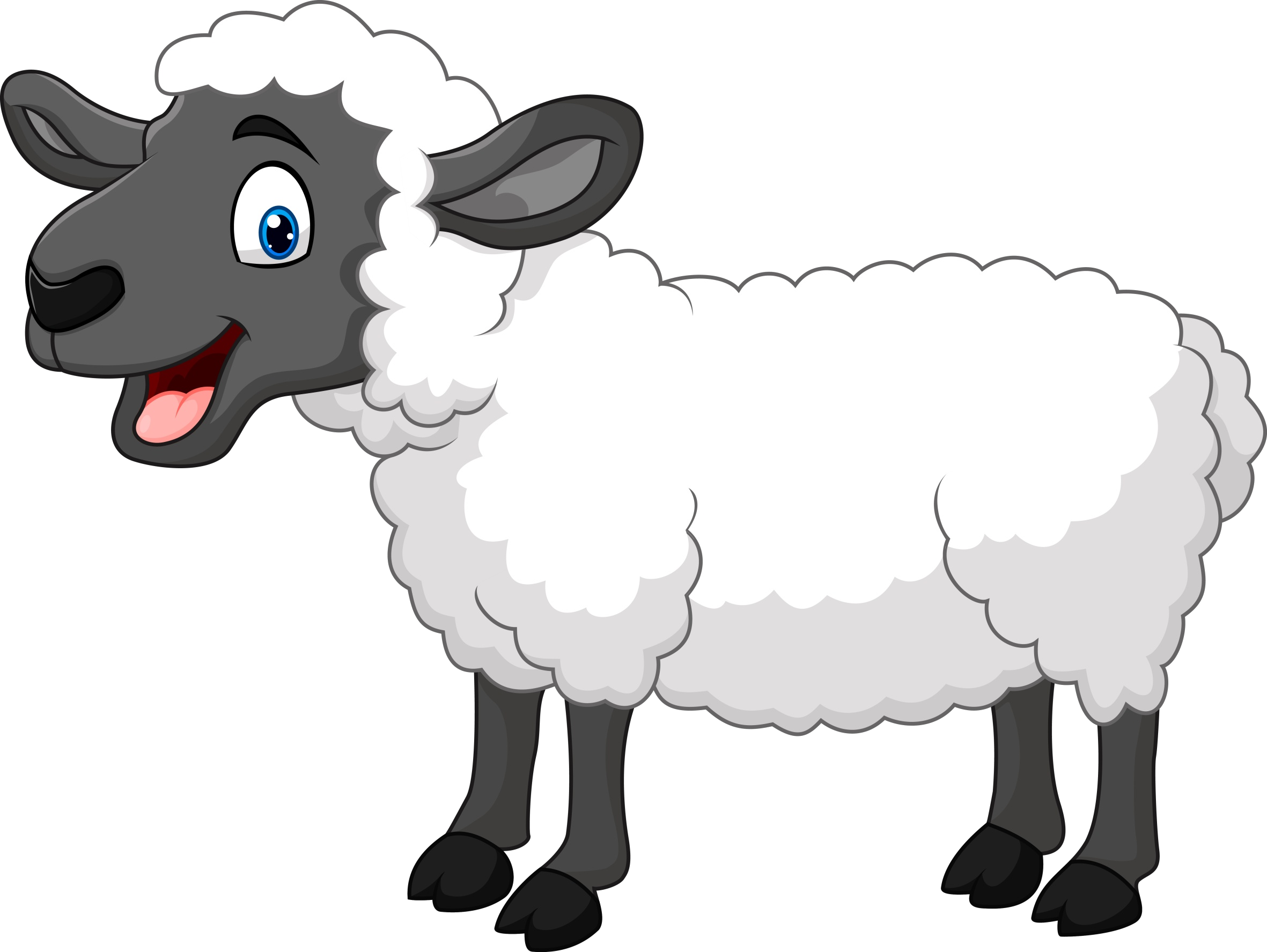 Lamotrigine (LAMICTAL)
Minimal side effects
Minimal risks other than Stevens-Johnson syndrome 
Great for bipolar maintenance
Not effective for bipolar mania
Must be titrated over 5 weeks
No lab monitoring required
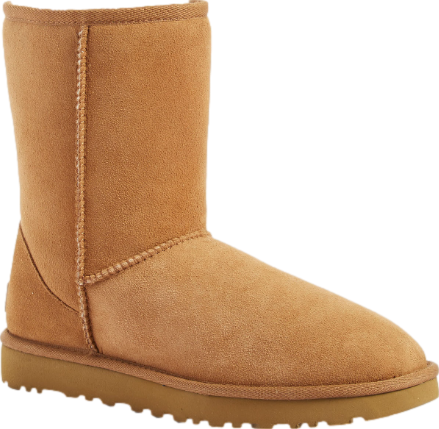 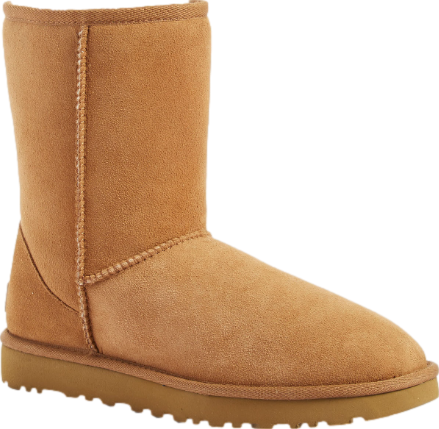 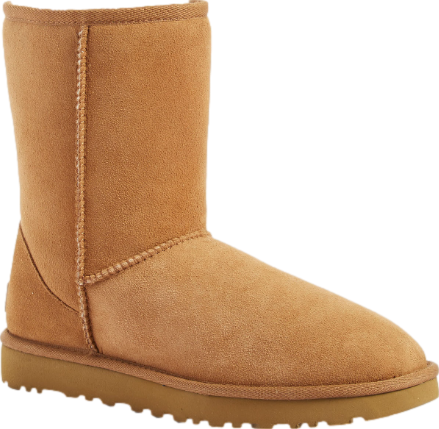 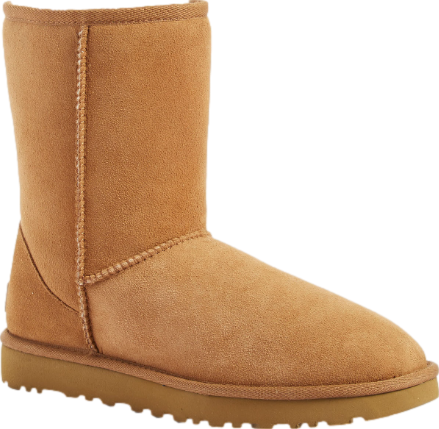 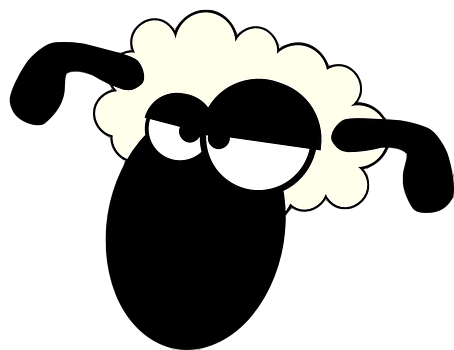 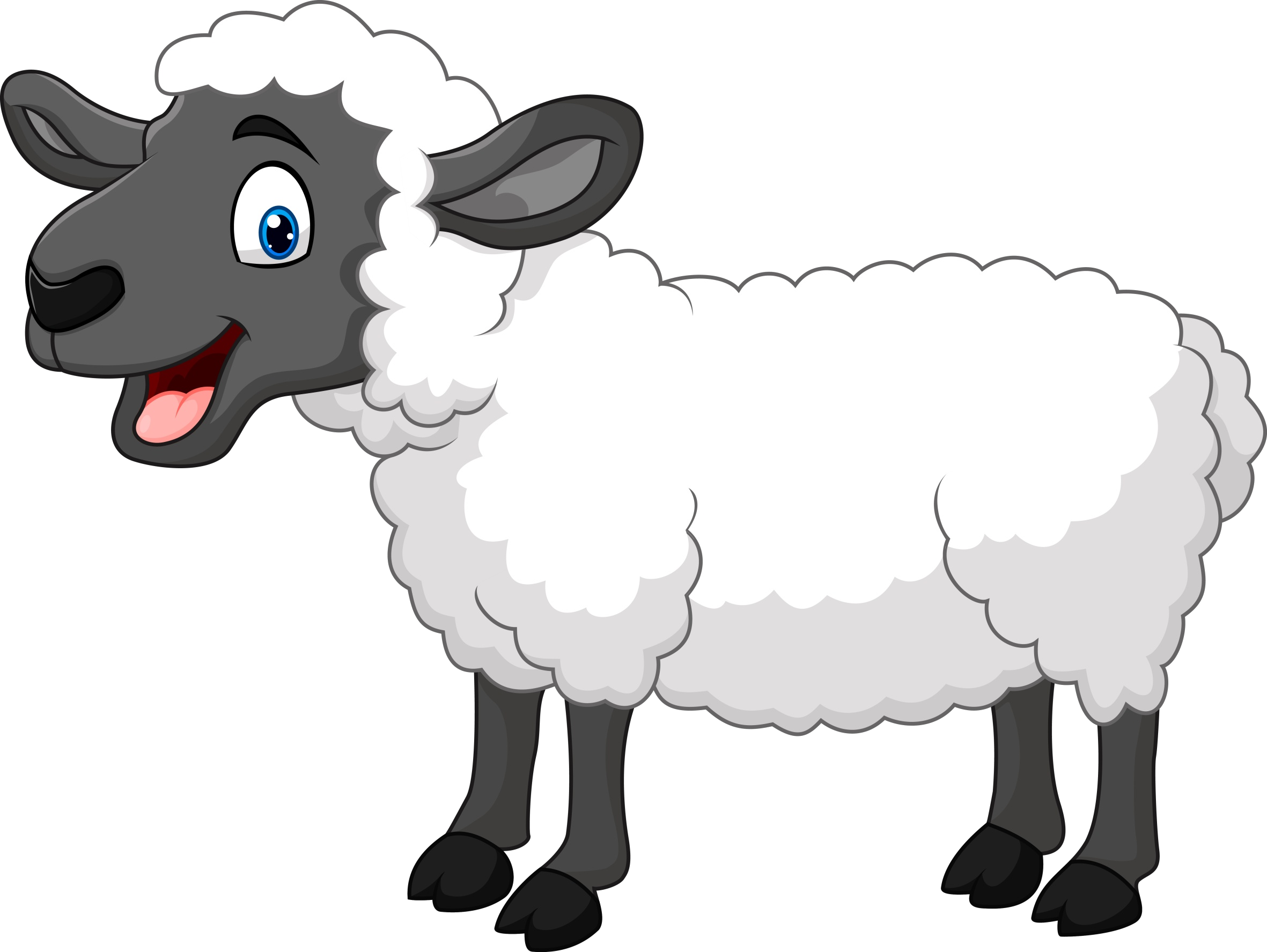 Lamotrigine (LAMICTAL)
Minimal side effects
Minimal risks other than Stevens-Johnson syndrome 
Great for bipolar maintenance
Not effective for bipolar mania
Must be titrated over 5 weeks
No lab monitoring required
Serum levels usually unnecessary
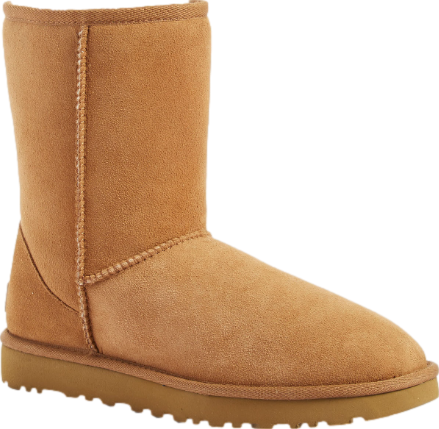 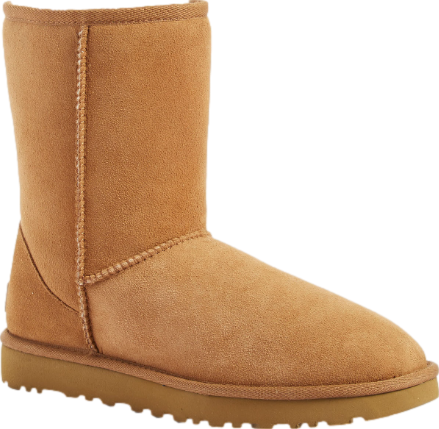 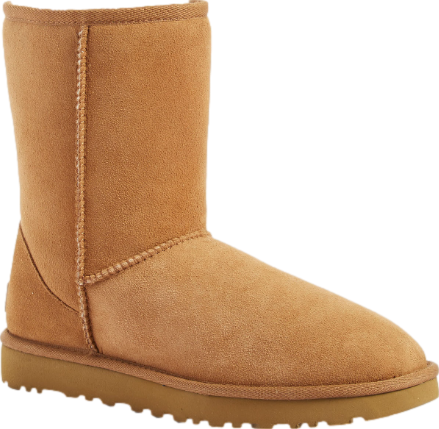 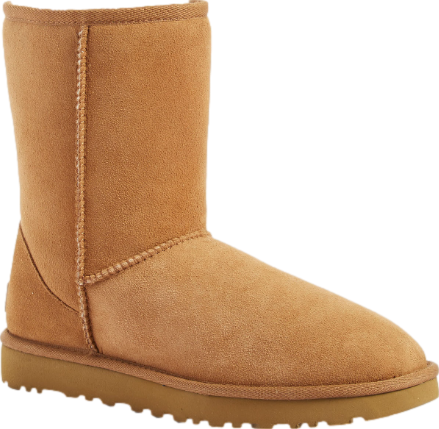 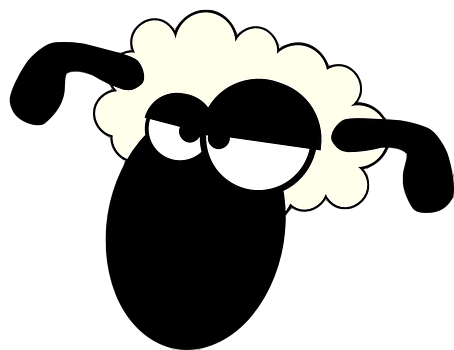 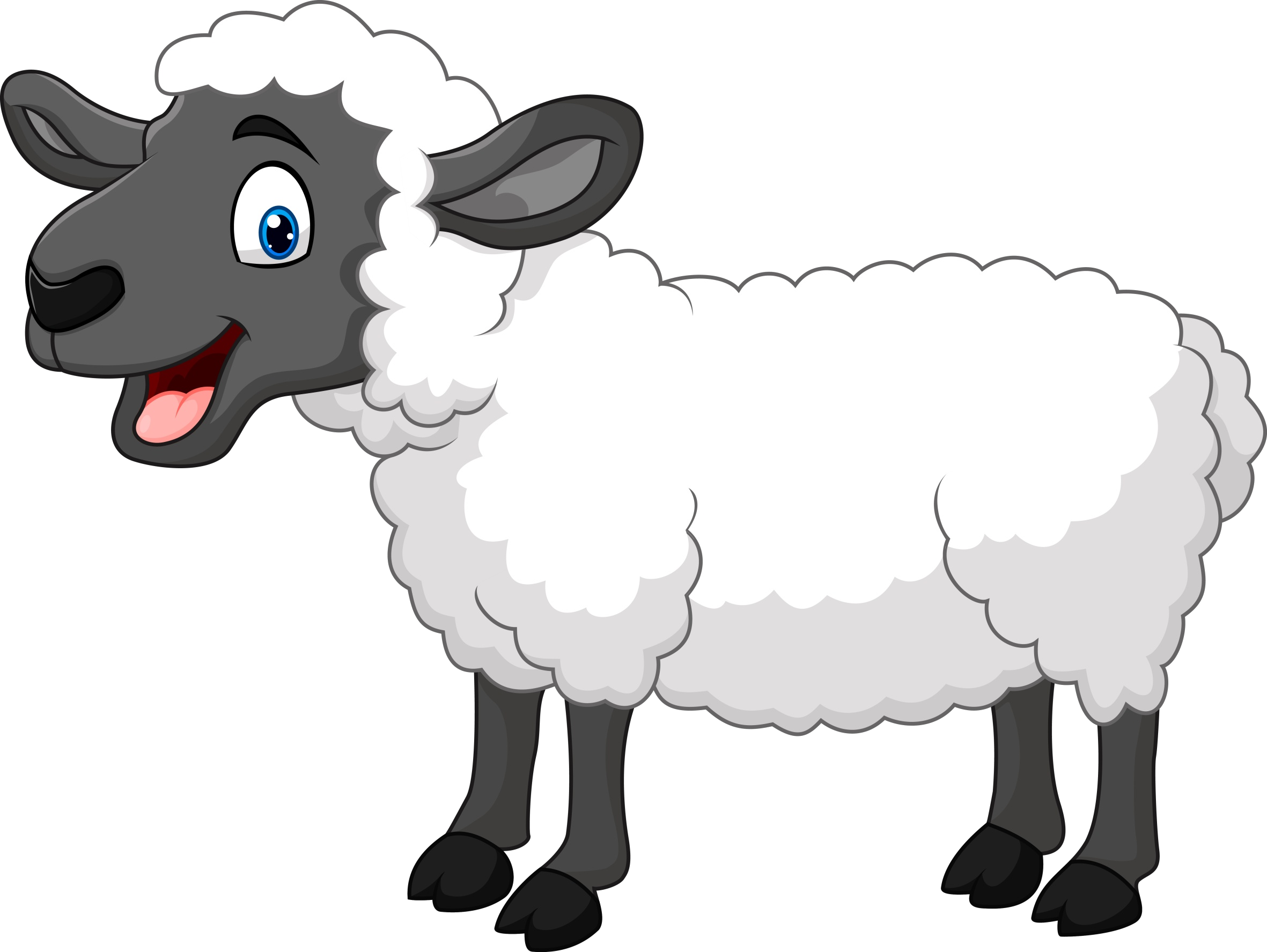 Lamotrigine (LAMICTAL)
Minimal side effects
Minimal risks other than Stevens-Johnson syndrome 
Great for bipolar maintenance
Not effective for bipolar mania
Must be titrated over 5 weeks
No lab monitoring required
Serum levels usually unnecessary 
Wide therapeutic index
Wide therapeutic window
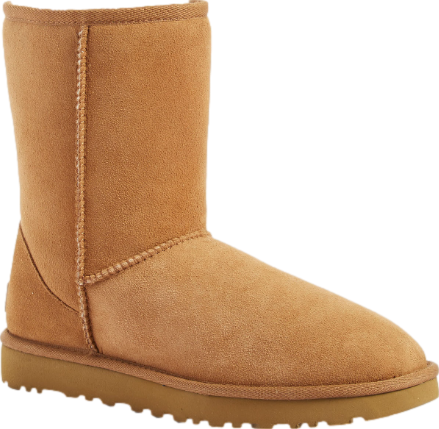 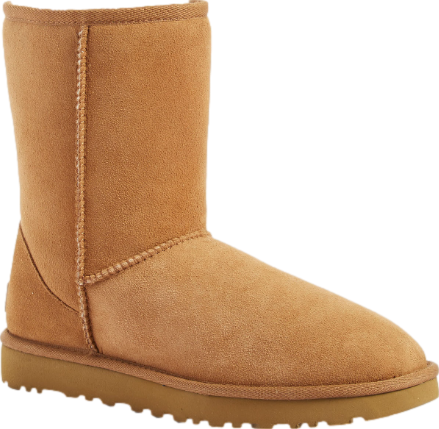 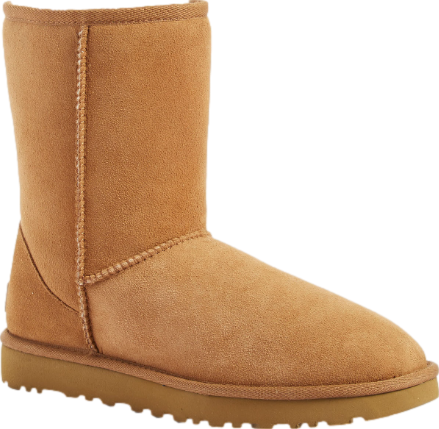 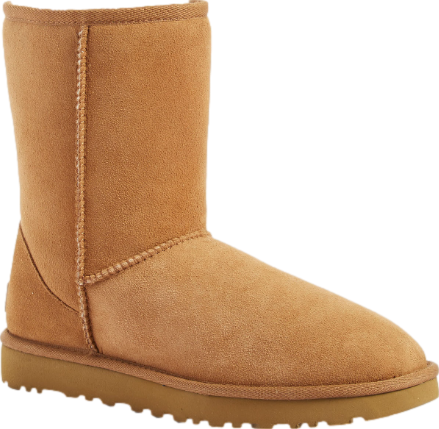 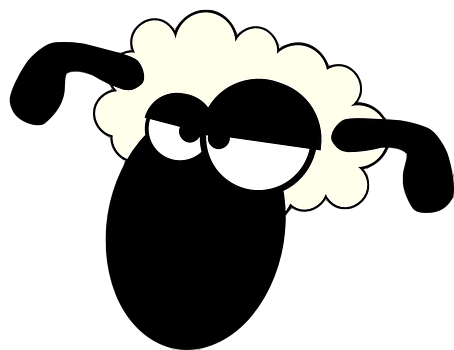 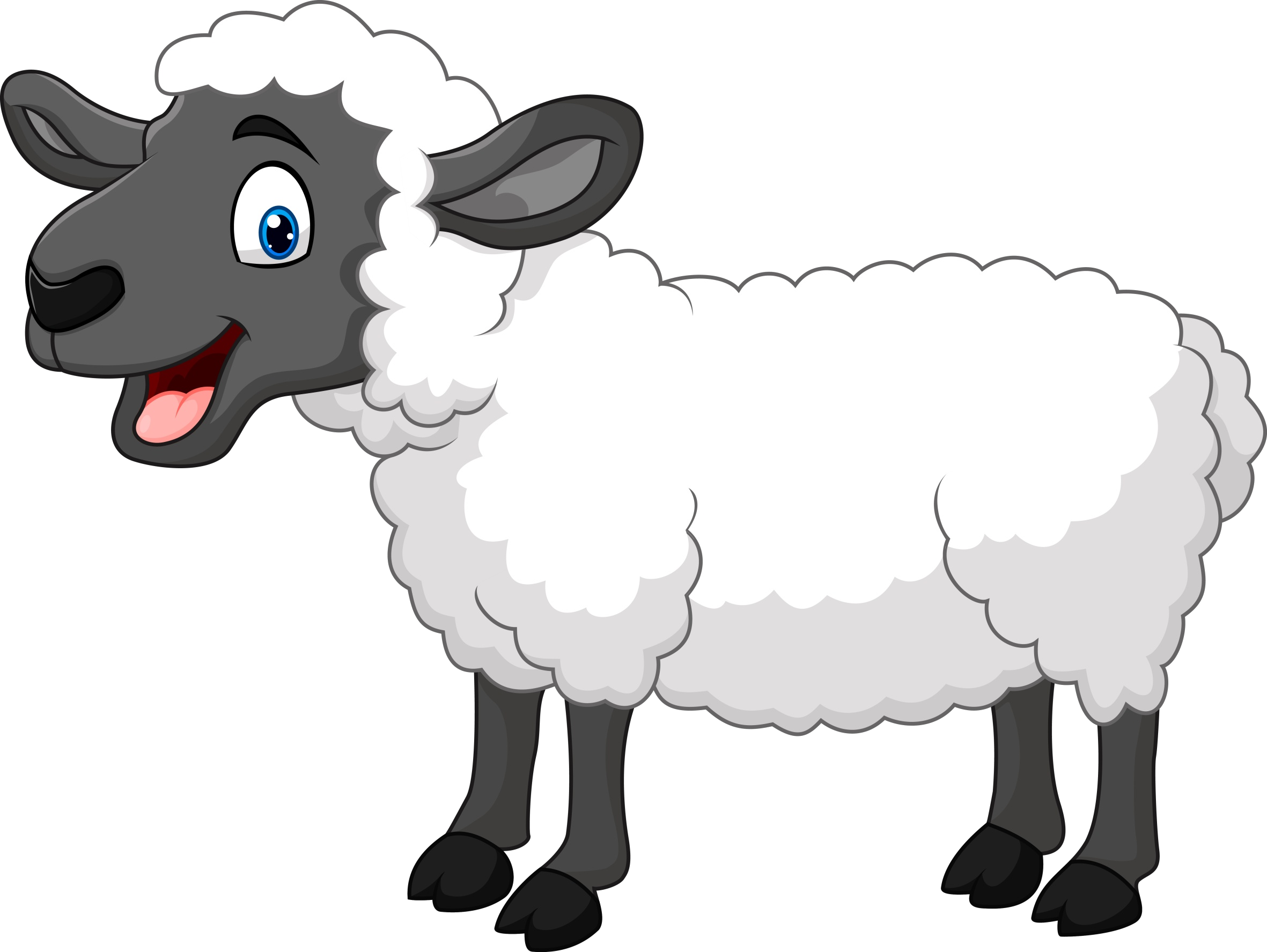 Lamotrigine (LAMICTAL)
Minimal side effects
Minimal risks other than Stevens-Johnson syndrome
Great for bipolar maintenance
Not effective for bipolar mania
Must be titrated over 5 weeks
No lab monitoring required
Serum levels usually unnecessary 
Wide therapeutic index
Wide therapeutic window
Can be used off-label for unipolar depression
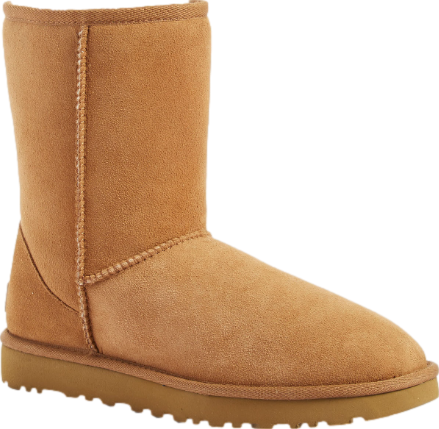 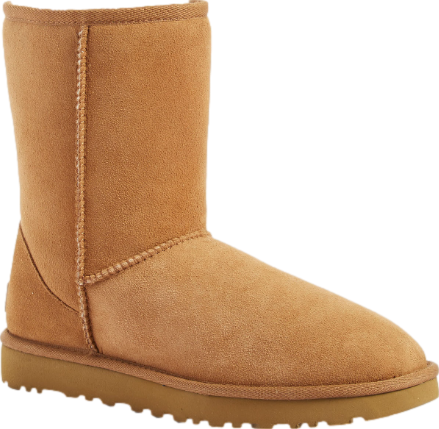 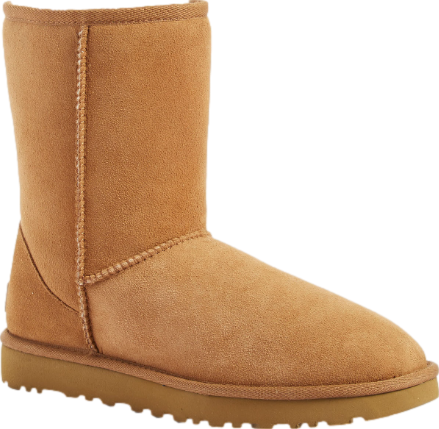 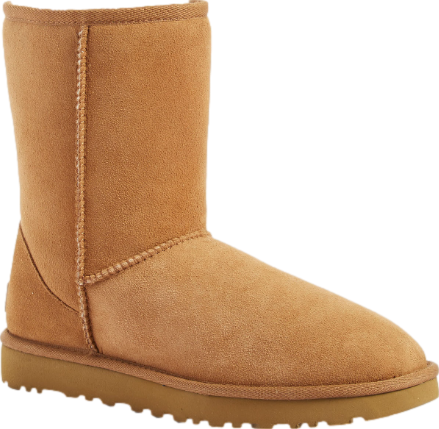 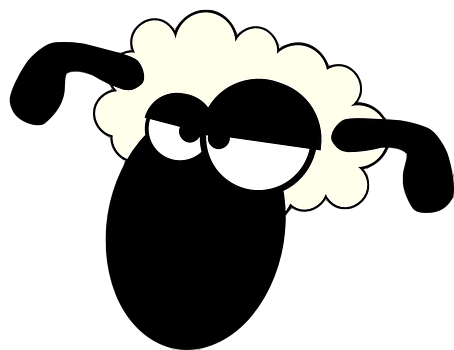 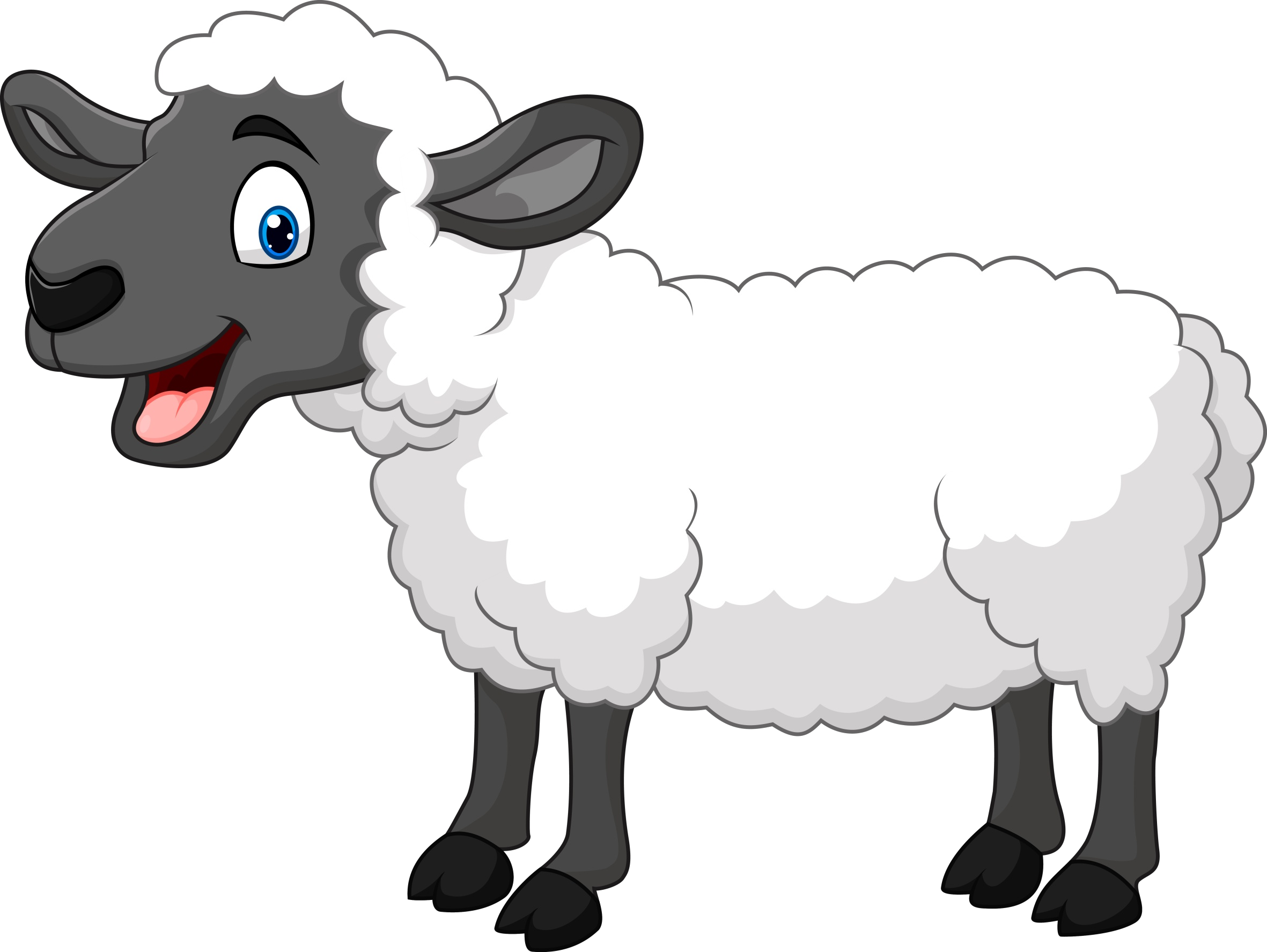 Lamotrigine (LAMICTAL)
Minimal side effects
Minimal risks other than Stevens-Johnson syndrome 
Great for bipolar maintenance
Not effective for bipolar mania
Must be titrated over 5 weeks
No lab monitoring required
Serum levels usually unnecessary 
Wide therapeutic index
Wide therapeutic window
Can be used off-label for unipolar depression
Can combine with lithium for maintenance
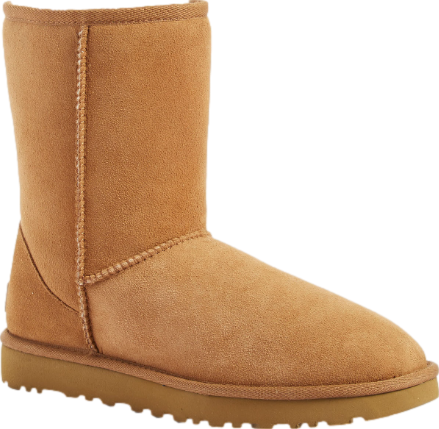 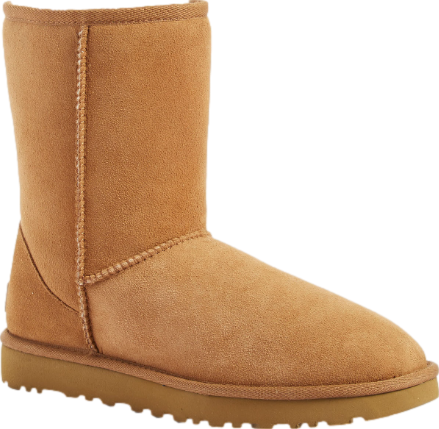 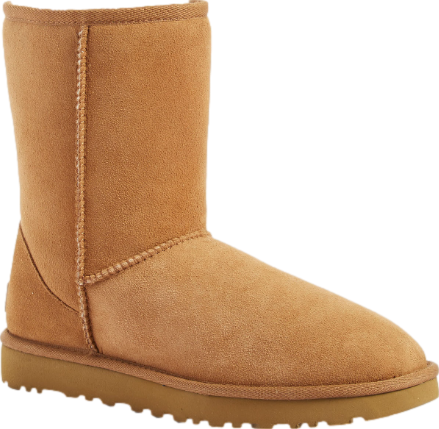 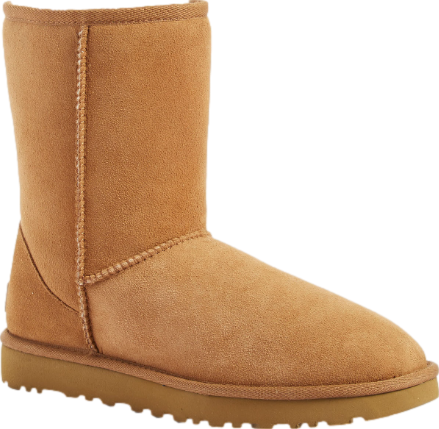 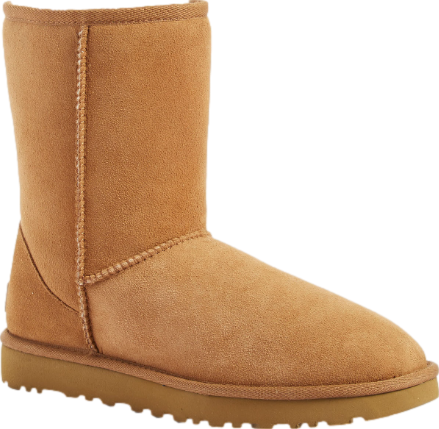 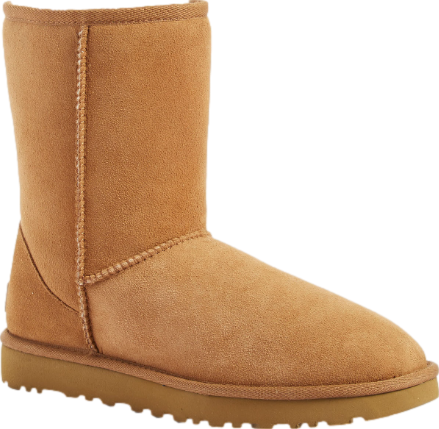 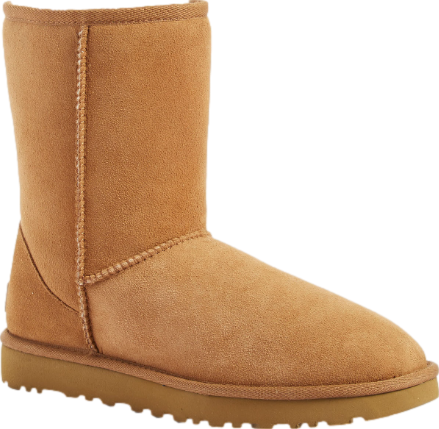 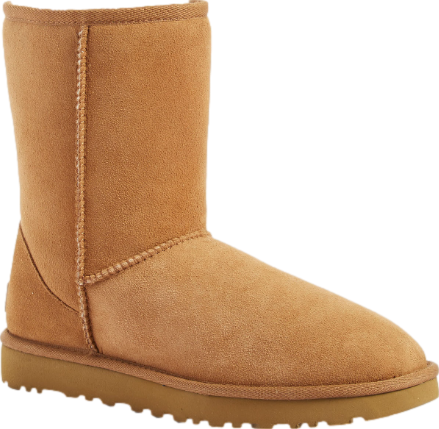 +
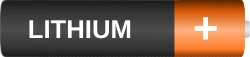 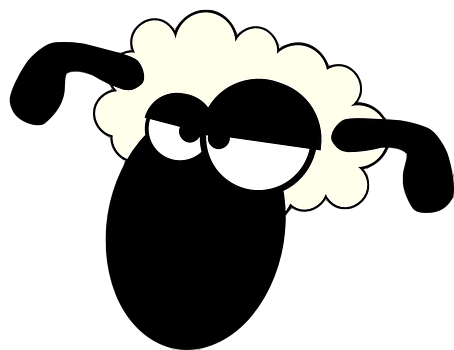 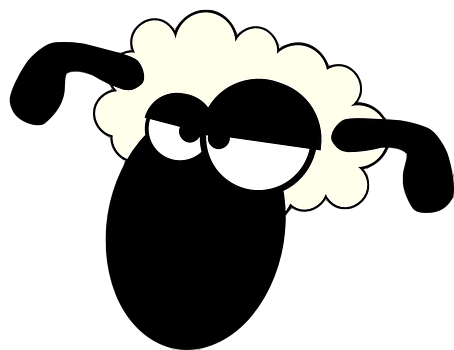 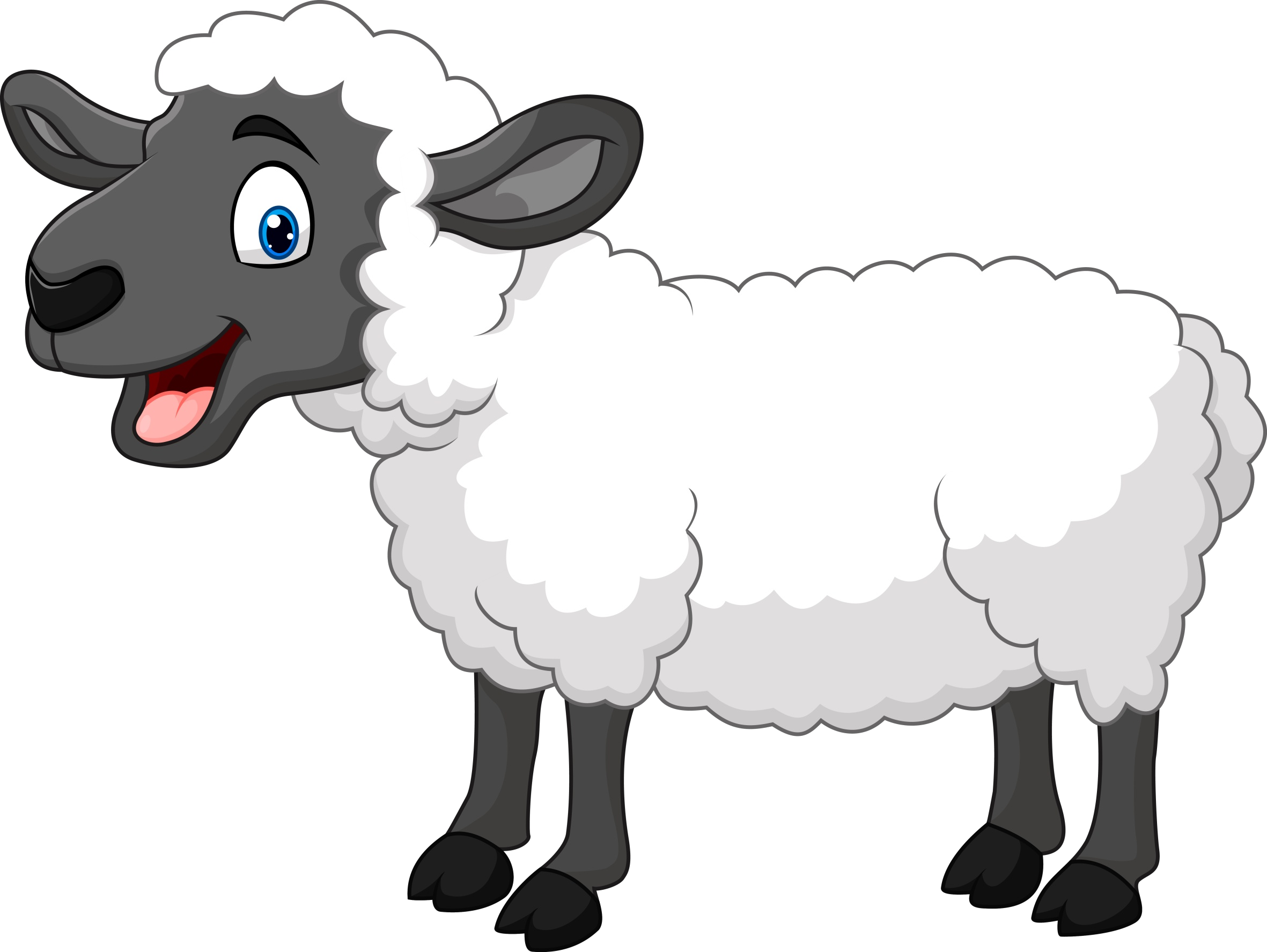 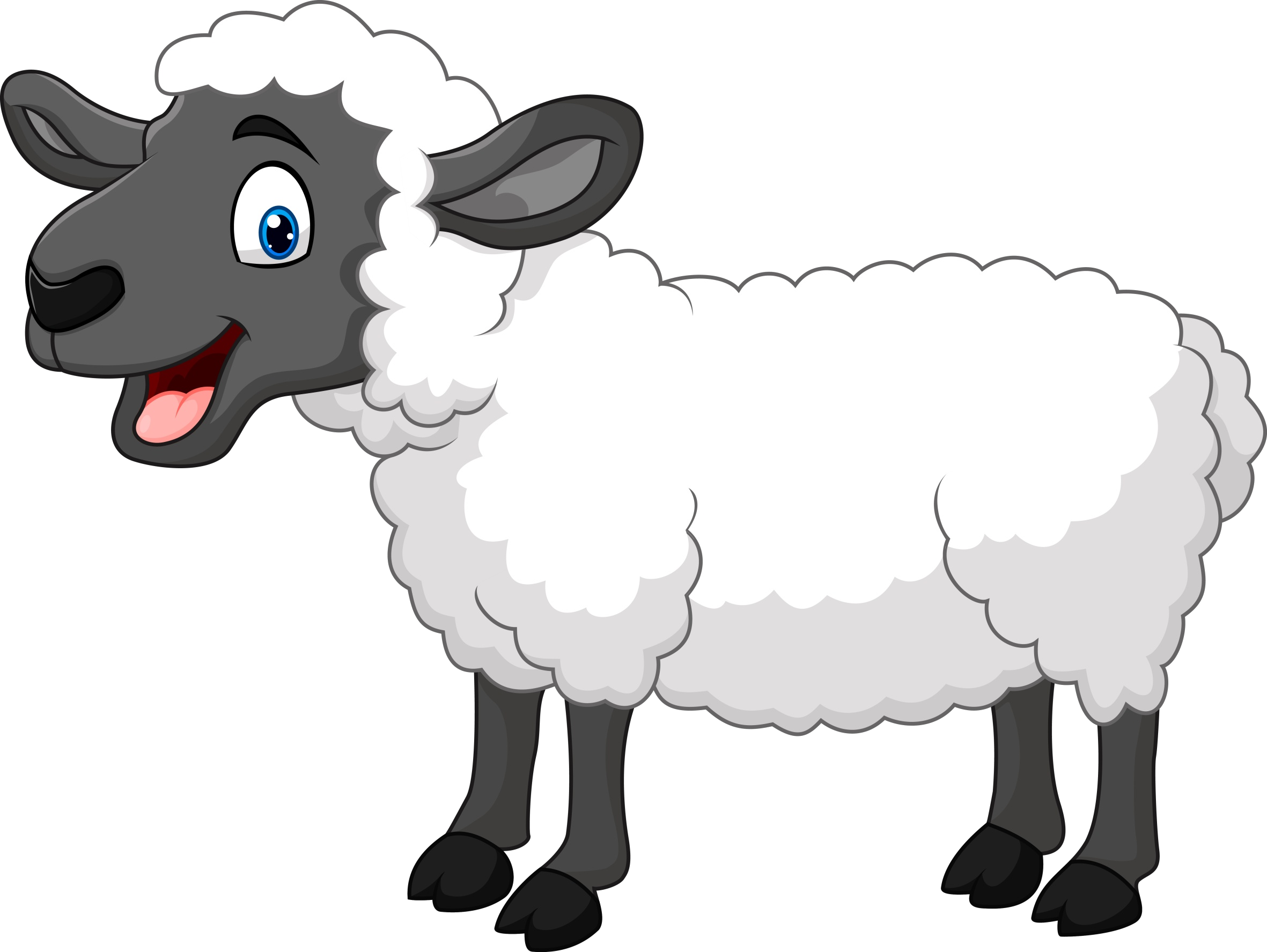 Lamotrigine (LAMICTAL)
1 in 4,000 patients develop Stevens-Johnson rash on lamotrigine (standard titration).

1 in  10  develop benign allergic rash. 

So, if a patient develops a rash on lamotrigine (standard titration), the likelihood that it’s SJS is 1 in 400

Nonetheless, for any rash occurring within  2  months, lamotrigine needs to be discontinued (because we don’t know if rash will evolve into SJS) 

The risk of SJS is ~1 in 100  if lamotrigine is started at full strength without titration. 

Retitration is necessary if patient stops taking lamotrigine for > 1 week.
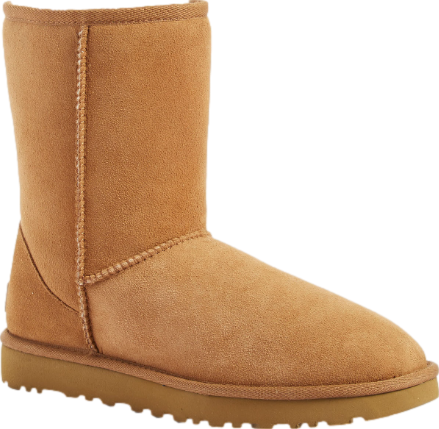 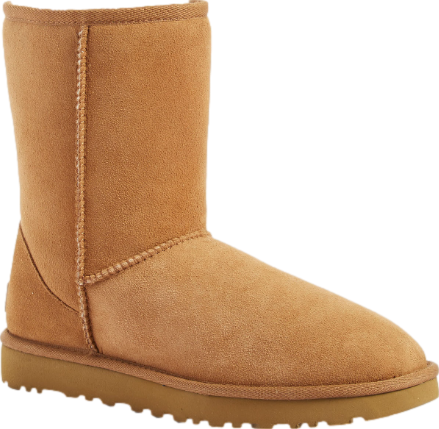 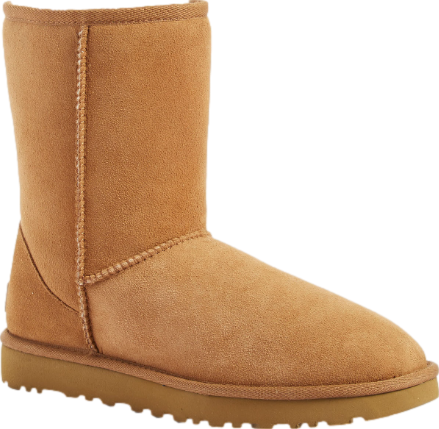 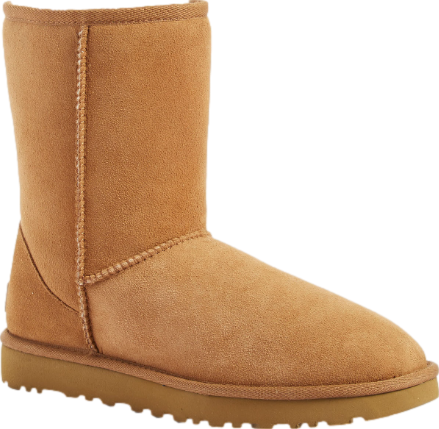 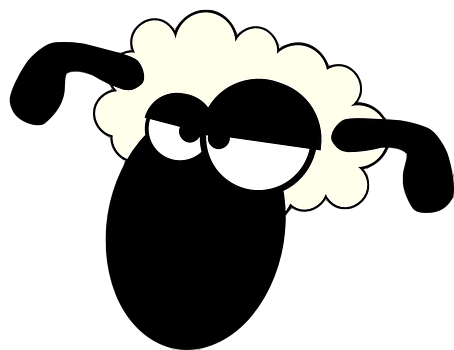 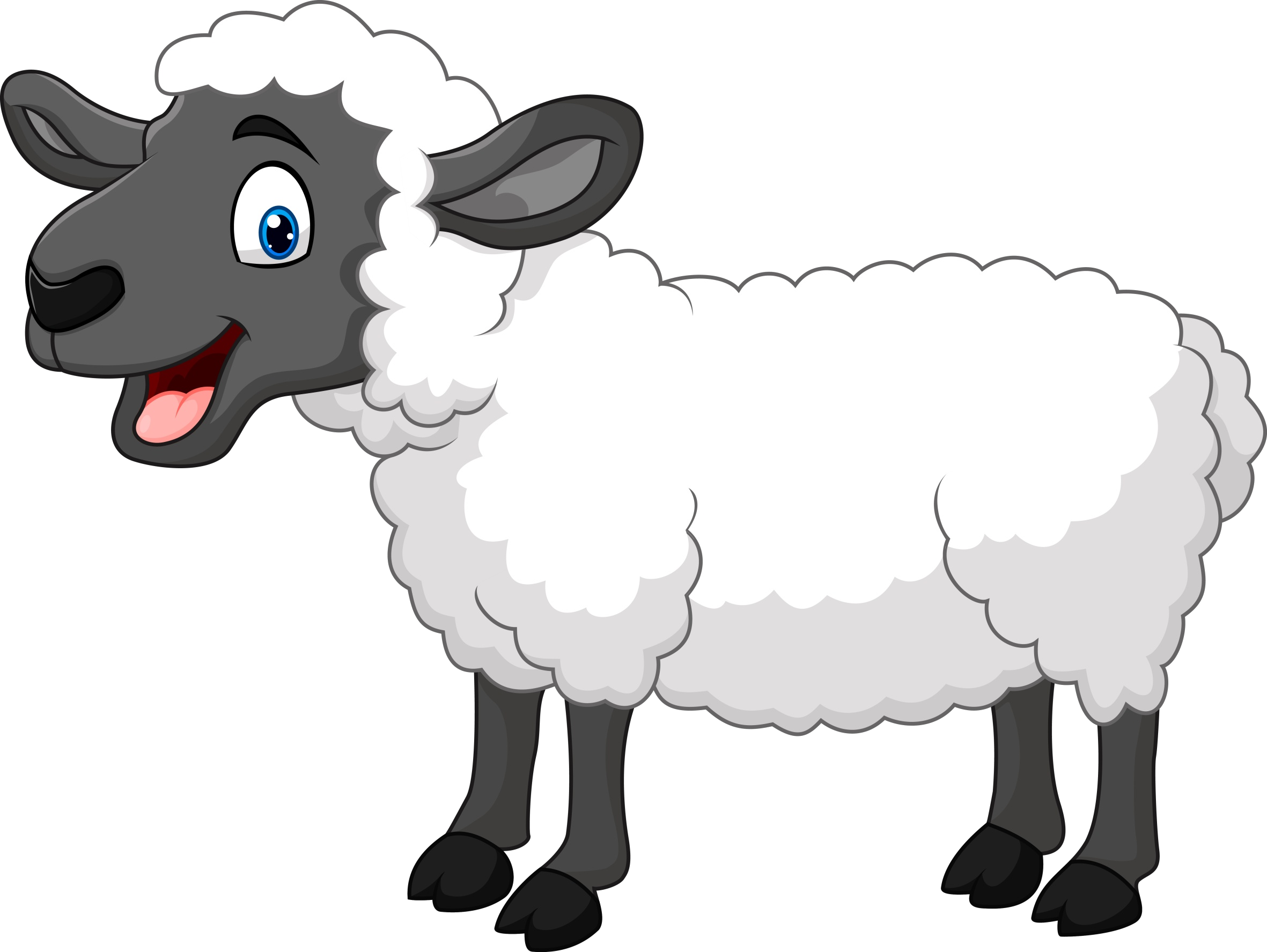 Lamotrigine (LAMICTAL)
1 in 4,000 patients develop Stevens-Johnson rash on lamotrigine (standard titration).

1 in  10  develop benign allergic rash. 

So, if a patient develops a rash on lamotrigine (standard titration), the likelihood that it’s SJS is 1 in 400

Nonetheless, for any rash occurring within  2  months, lamotrigine needs to be discontinued (because we don’t know if rash will evolve into SJS) 

The risk of SJS is ~1 in 100  if lamotrigine is started at full strength without titration. 

Retitration is necessary if patient stops taking lamotrigine for > 1 week.
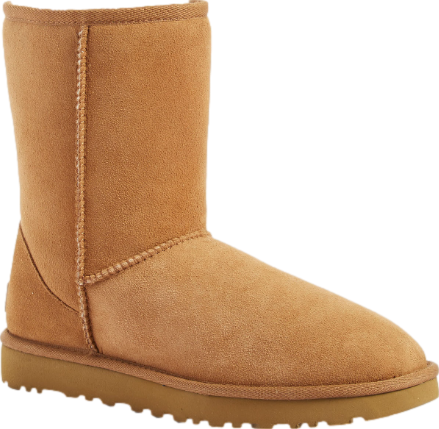 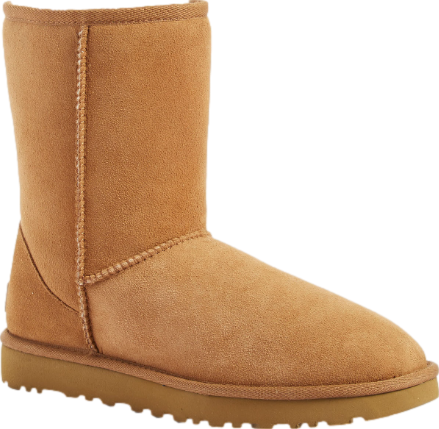 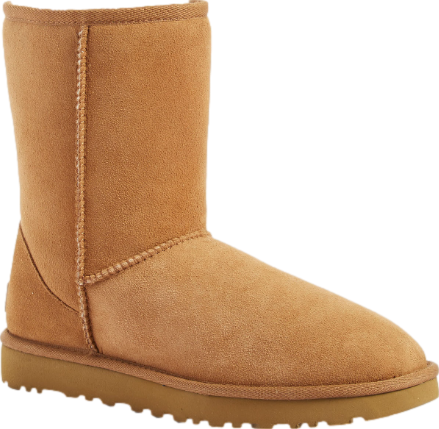 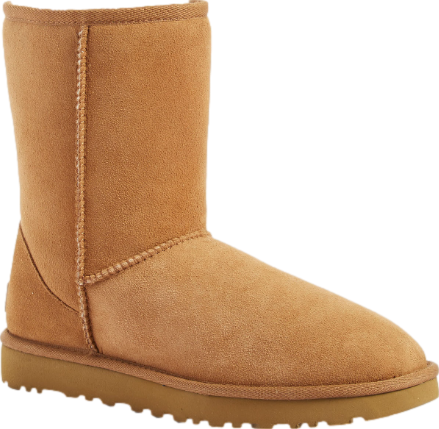 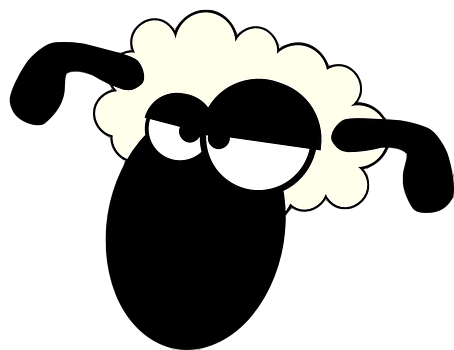 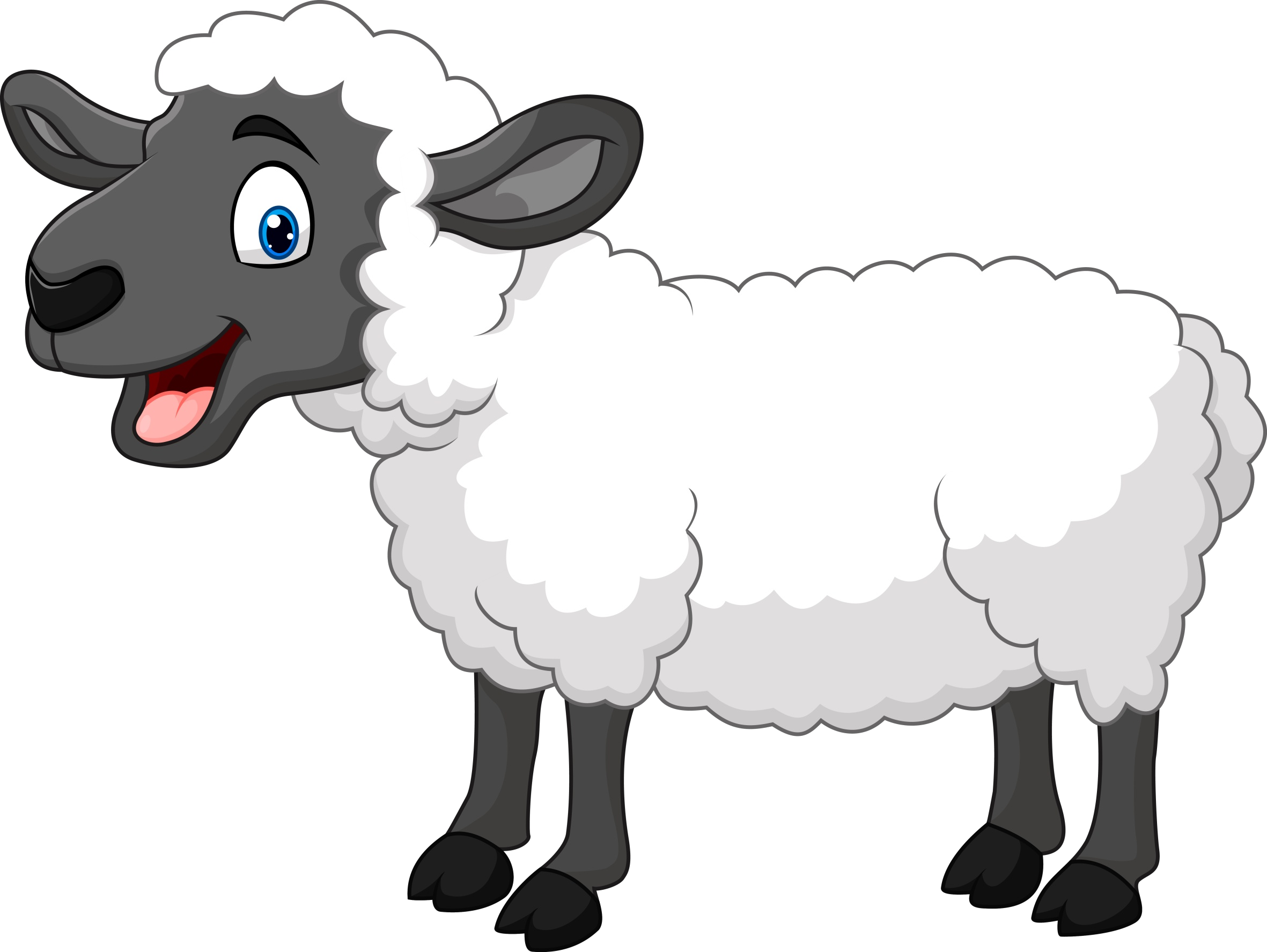 Lamotrigine (LAMICTAL)
1 in 4,000 patients develop Stevens-Johnson rash on lamotrigine (standard titration).

1 in  10  develop benign allergic rash. 

So, if a patient develops a rash on lamotrigine (standard titration), the likelihood that it’s SJS is 1 in 400

Nonetheless, for any rash occurring within  2  months, lamotrigine needs to be discontinued (because we don’t know if rash will evolve into SJS) 

The risk of SJS is ~1 in 100  if lamotrigine is started at full strength without titration. 

Retitration is necessary if patient stops taking lamotrigine for > 1 week.
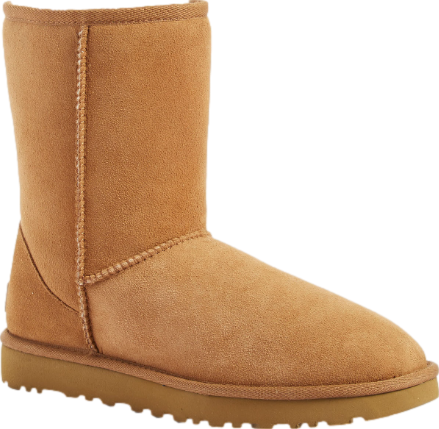 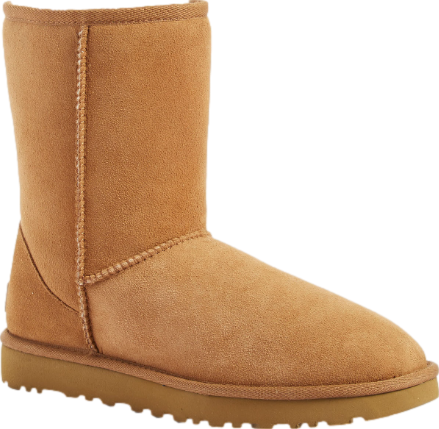 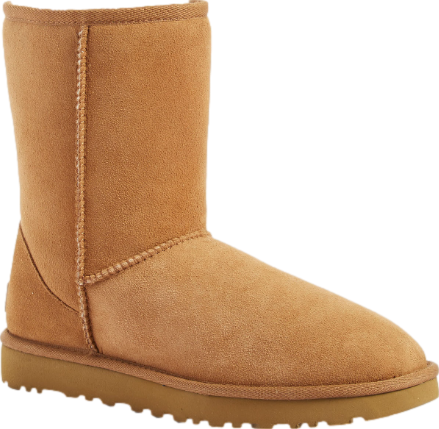 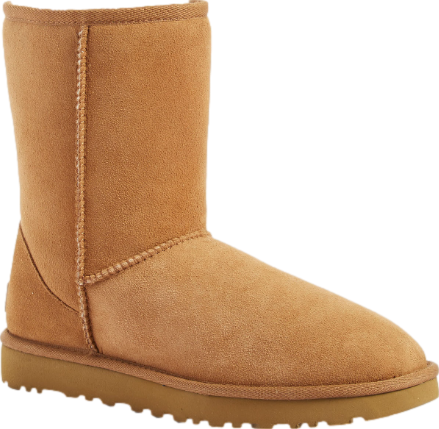 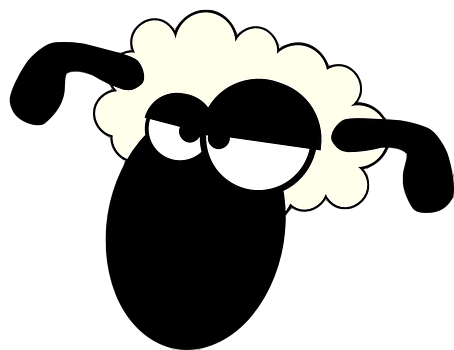 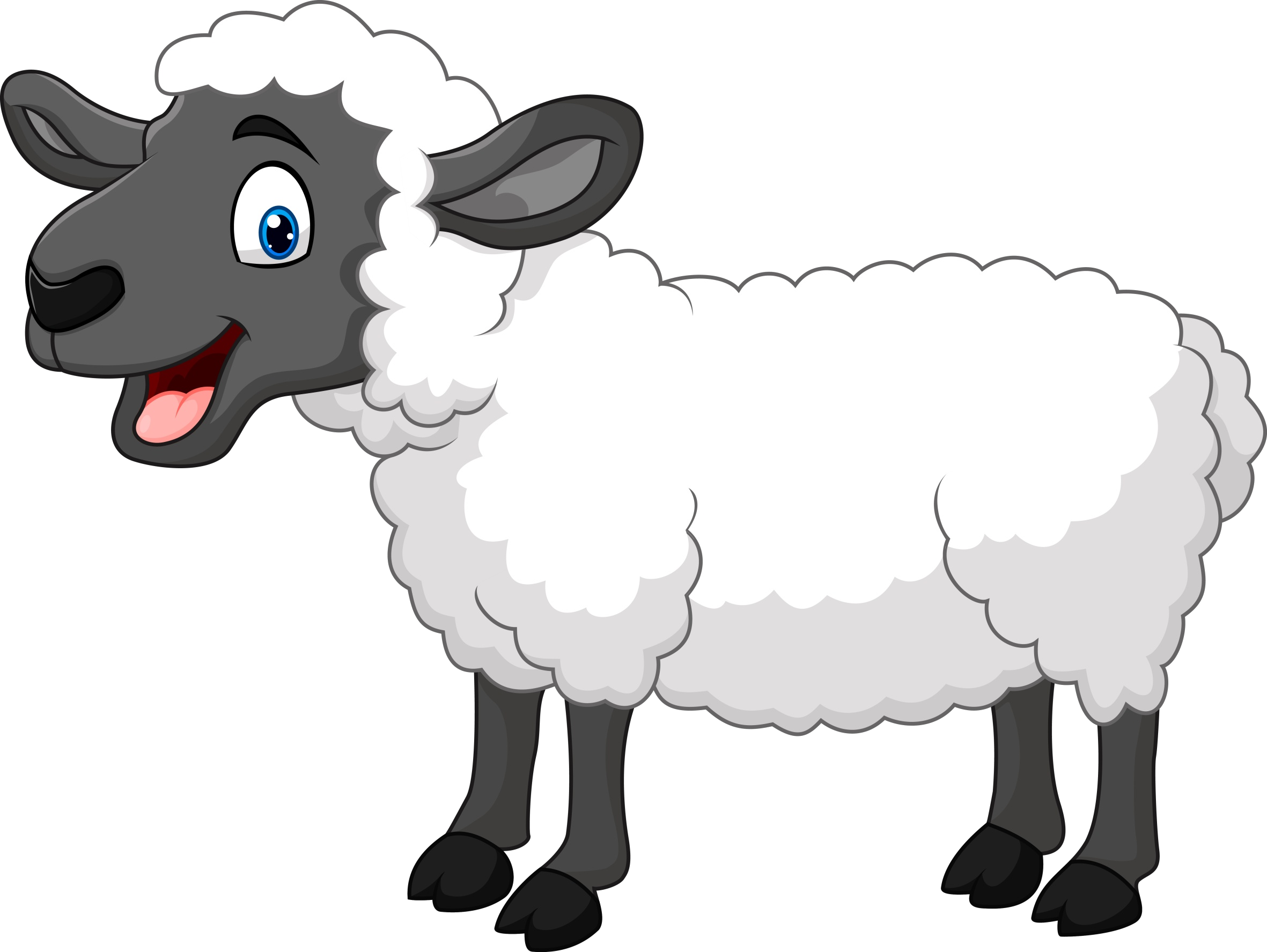 Lamotrigine (LAMICTAL)
1 in 4,000 patients develop Stevens-Johnson rash on lamotrigine (standard titration).

1 in  10  develop benign allergic rash. 

So, if a patient develops a rash on lamotrigine (standard titration), the likelihood that it’s SJS is 1 in 400

Nonetheless, for any rash occurring within  2  months, lamotrigine needs to be discontinued (because we don’t know if rash will evolve into SJS) 

The risk of SJS is ~1 in 100  if lamotrigine is started at full strength without titration. 

Retitration is necessary if patient stops taking lamotrigine for > 1 week.
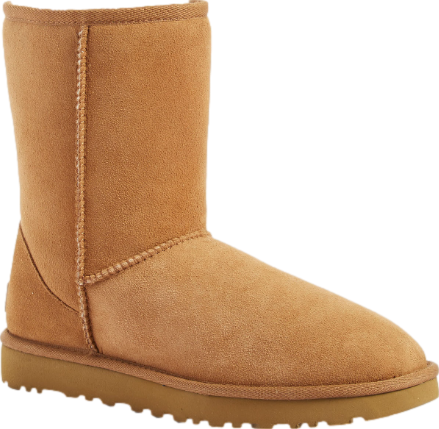 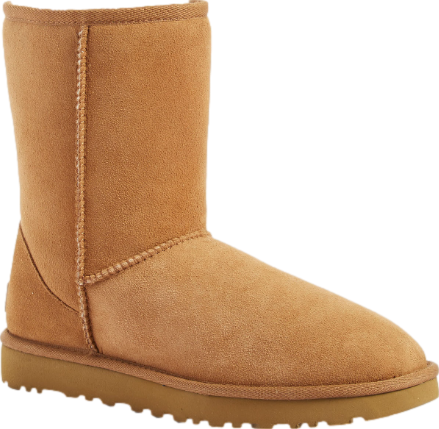 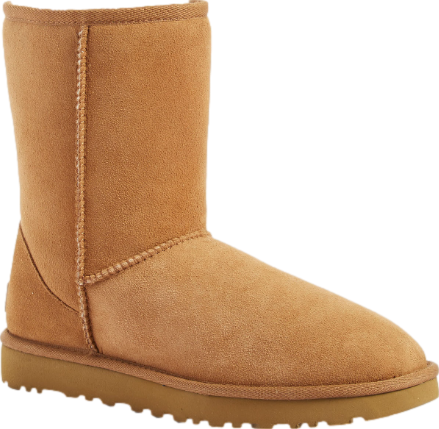 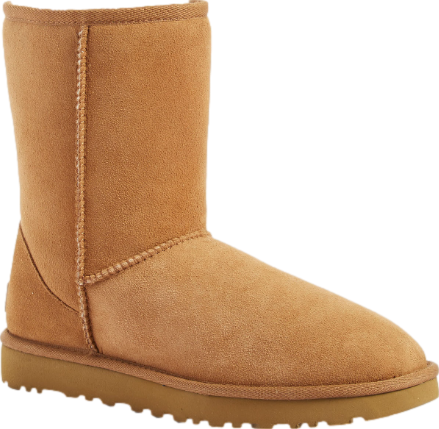 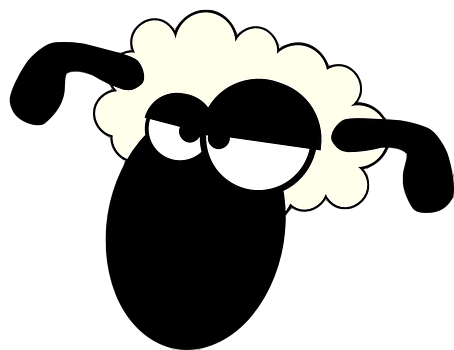 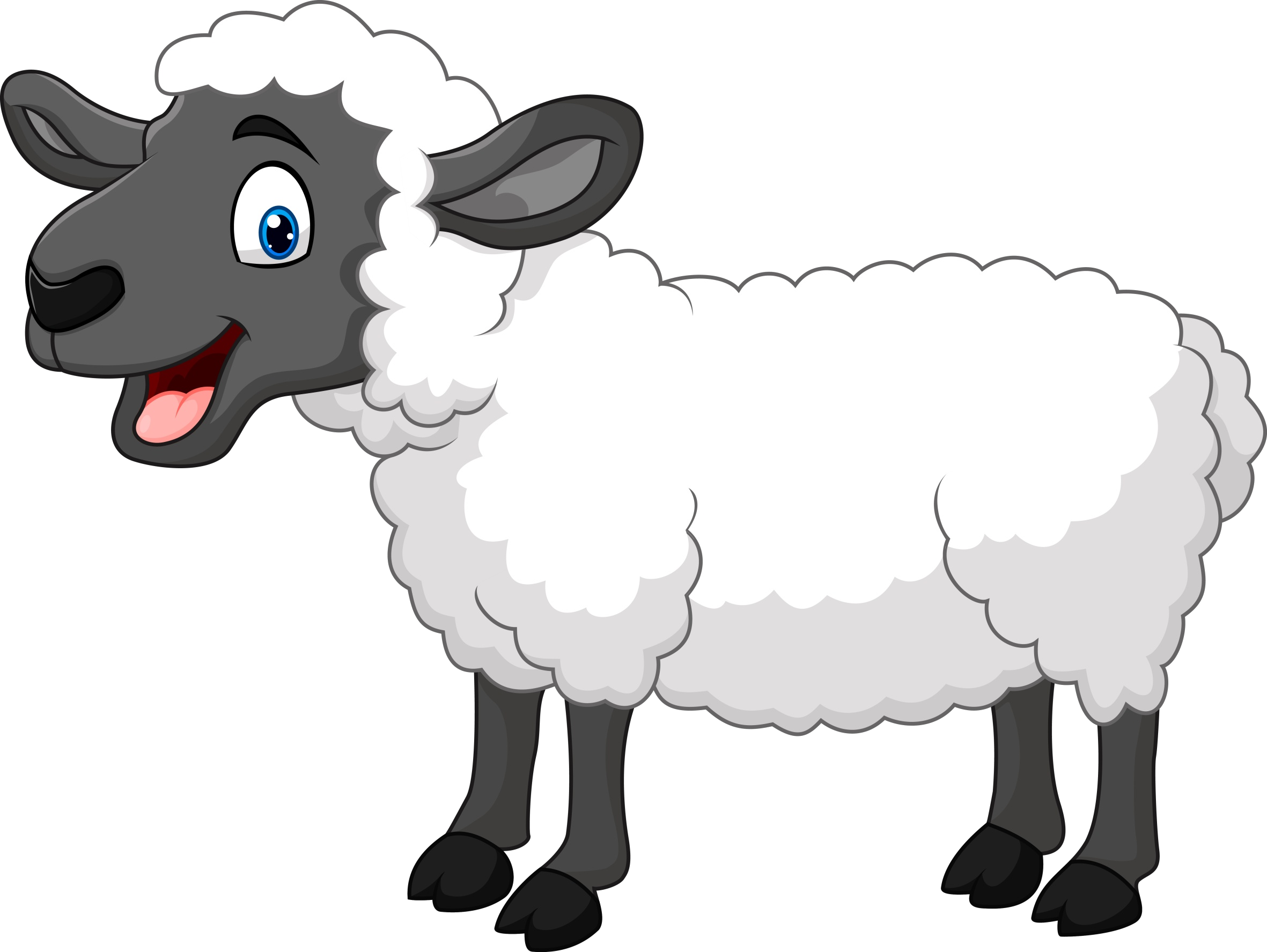 Lamotrigine (LAMICTAL)
1 in 4,000 patients develop Stevens-Johnson rash on lamotrigine (standard titration).

1 in  10  develop benign allergic rash. 

So, if a patient develops a rash on lamotrigine (standard titration), the likelihood that it’s SJS is 1 in 400

Nonetheless, for any rash occurring within  2  months, lamotrigine needs to be discontinued (because we don’t know if rash will evolve into SJS) 

The risk of SJS is ~1 in 100  if lamotrigine is started at full strength without titration. 

Retitration is necessary if patient stops taking lamotrigine for > 1 week.
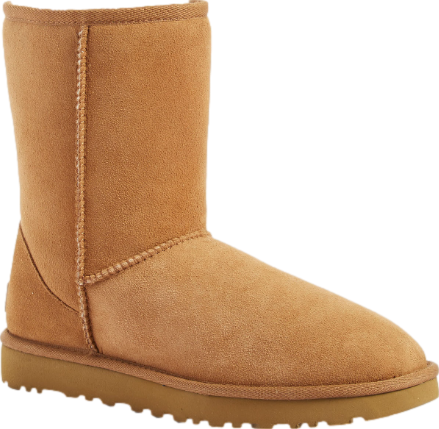 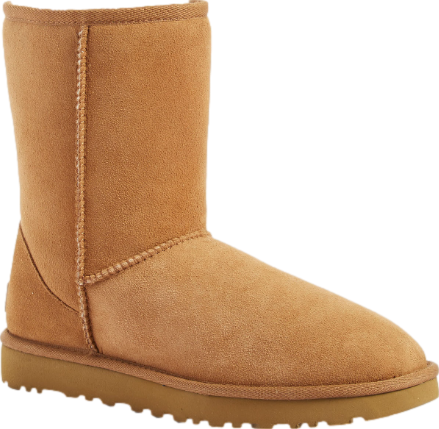 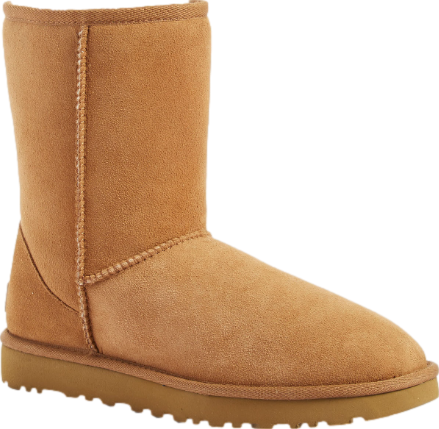 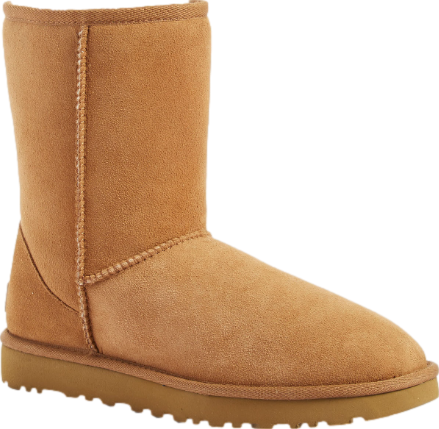 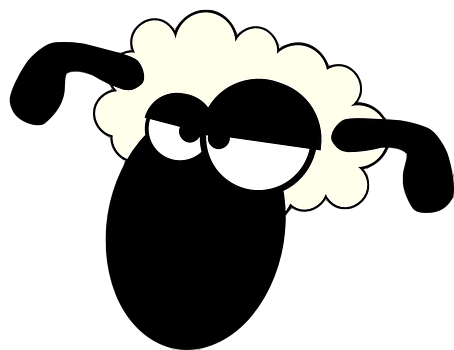 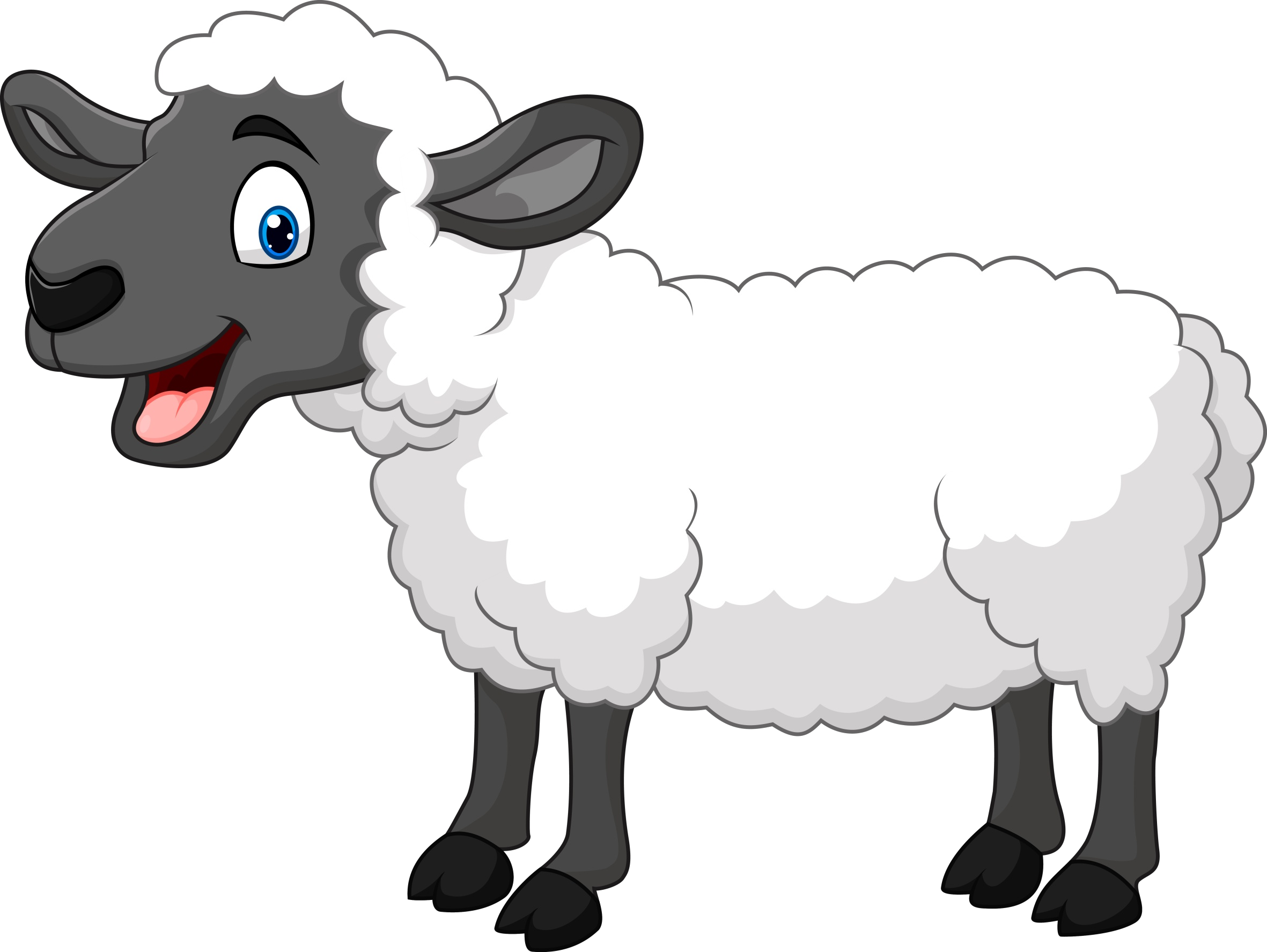 Lamotrigine (LAMICTAL)
1 in 4,000 patients develop Stevens-Johnson rash on lamotrigine (standard titration).

1 in  10  develop benign allergic rash. 

So, if a patient develops a rash on lamotrigine (standard titration), the likelihood that it’s SJS is 1 in 400

Nonetheless, for any rash occurring within  2  months, lamotrigine needs to be discontinued (because we don’t know if rash will evolve into SJS) 

The risk of SJS is ~1 in 100  if lamotrigine is started at full strength without titration. 

Retitration is necessary if patient stops taking lamotrigine for > 1 week.
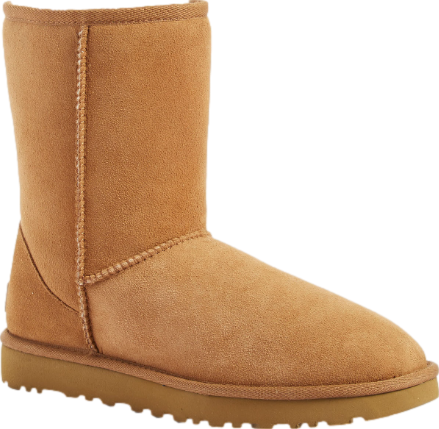 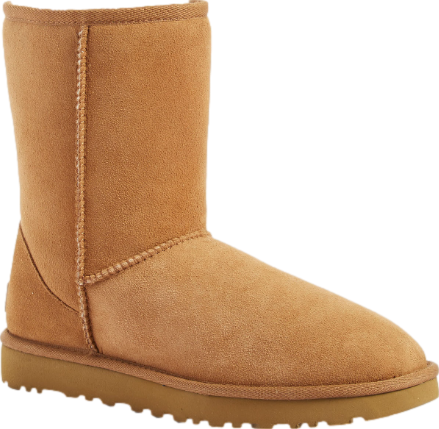 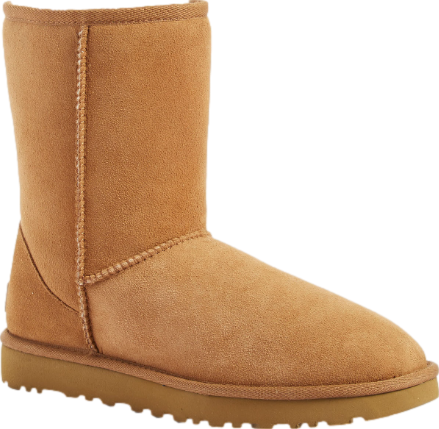 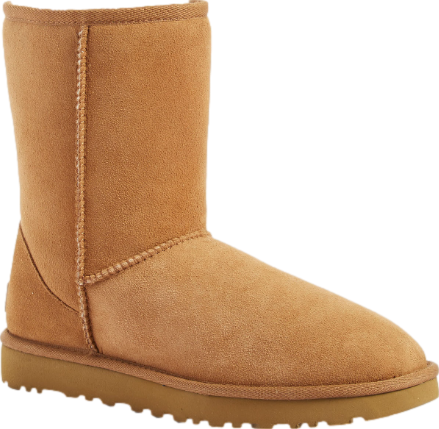 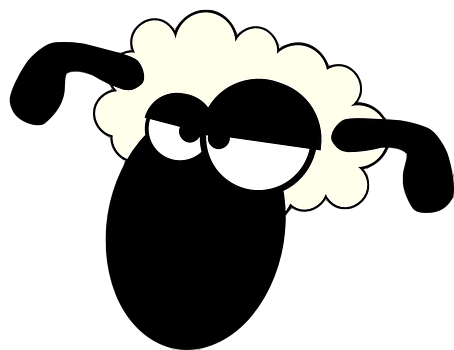 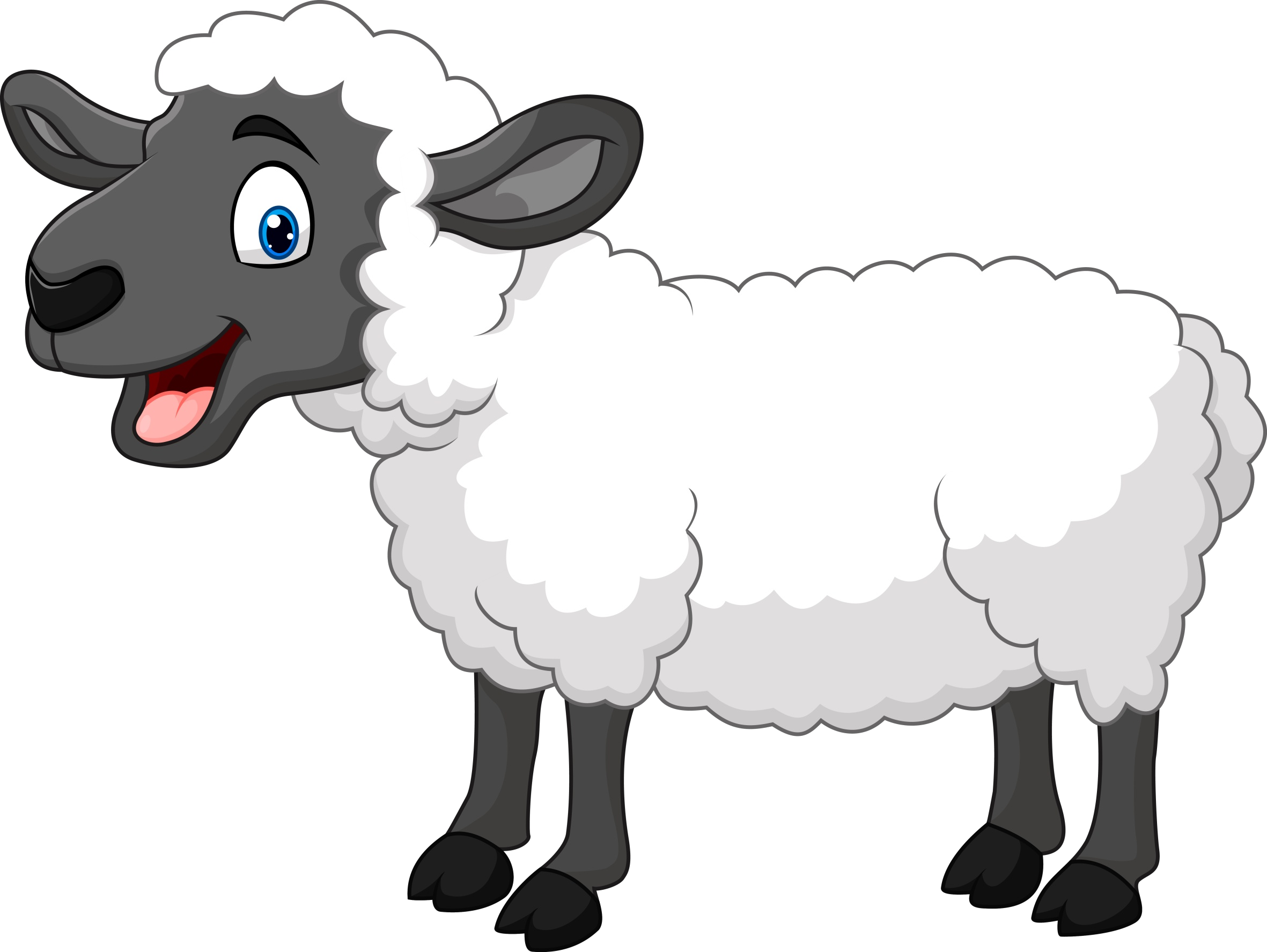 Lamotrigine (LAMICTAL)
1 in 4,000 patients develop Stevens-Johnson rash on lamotrigine (standard titration).

1 in  10  develop benign allergic rash. 

So, if a patient develops a rash on lamotrigine (standard titration), the likelihood that it’s SJS is 1 in 400

Nonetheless, for any rash occurring within  2  months, lamotrigine needs to be discontinued (because we don’t know if rash will evolve into SJS) 

The risk of SJS is ~1 in 100  if lamotrigine is started at full strength without titration. 

Retitration is necessary if patient stops taking lamotrigine for > 1 week.
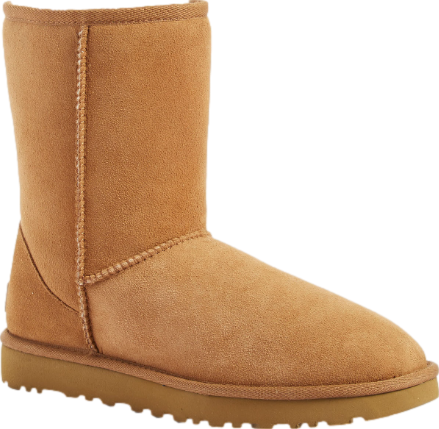 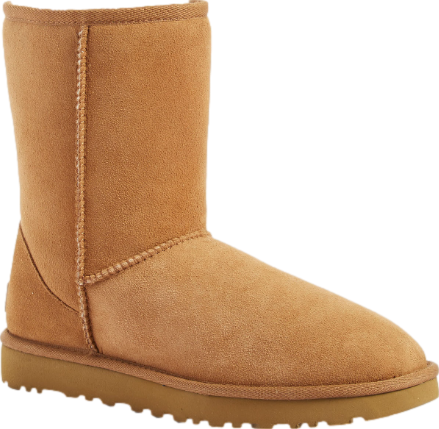 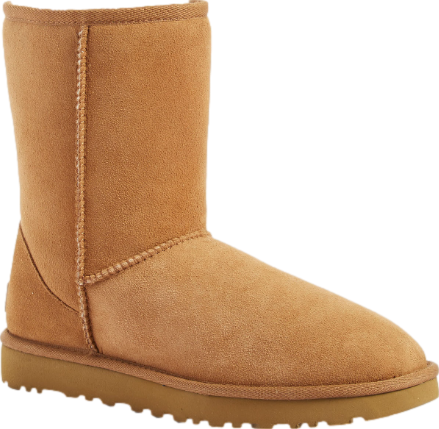 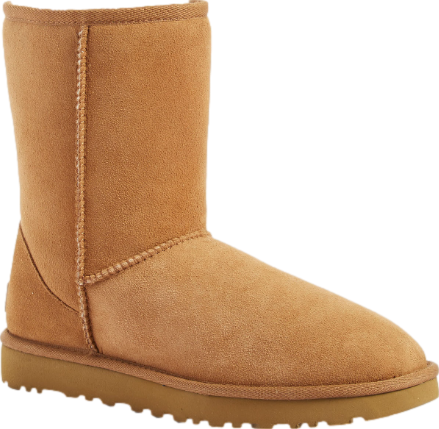 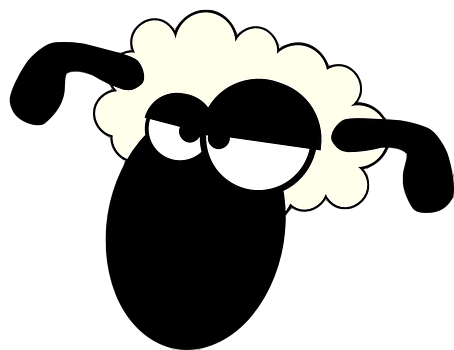 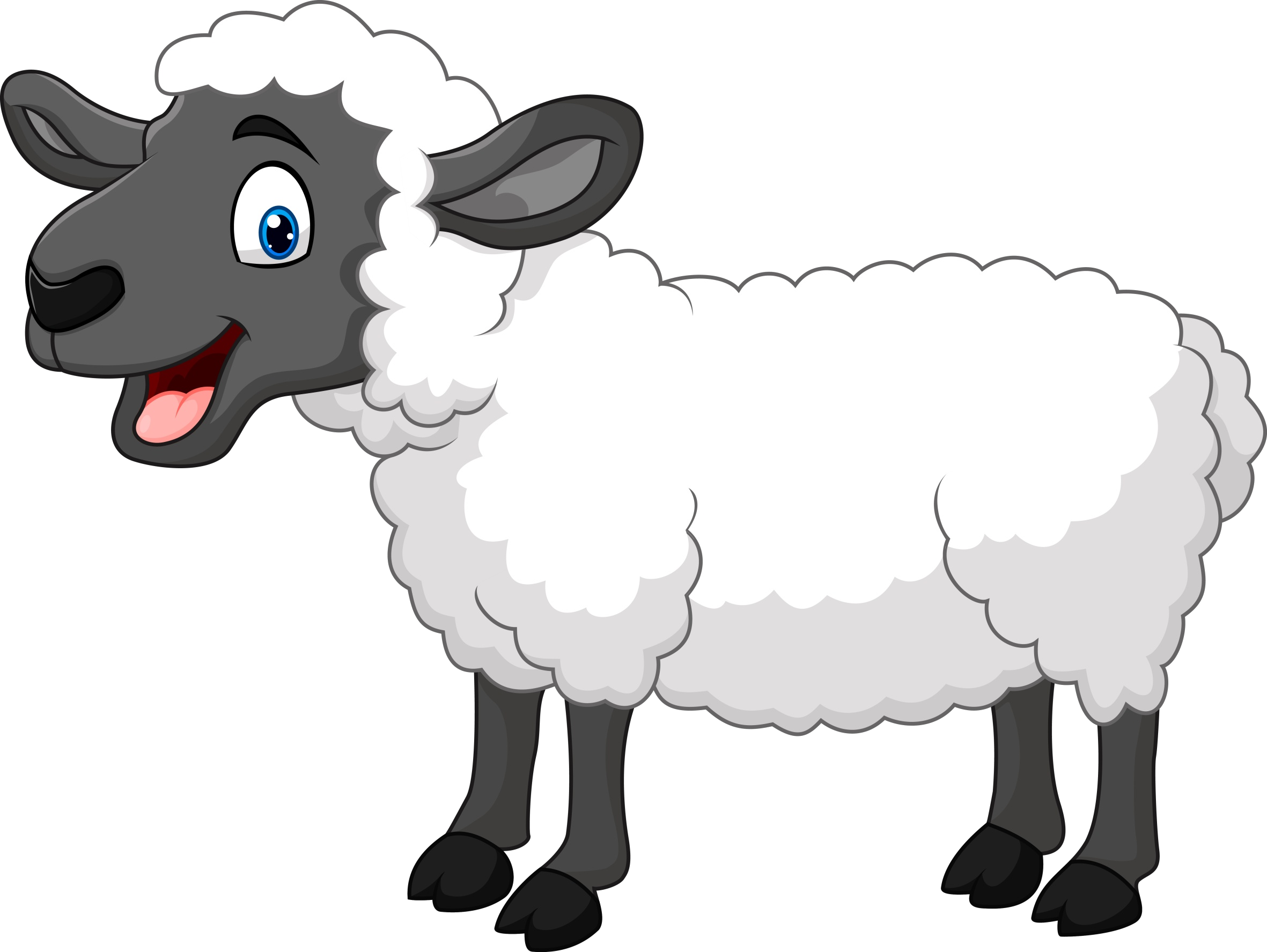 Stevens-Johnson syndrome (SJS)
Stevens-Johnson syndrome (SJS)
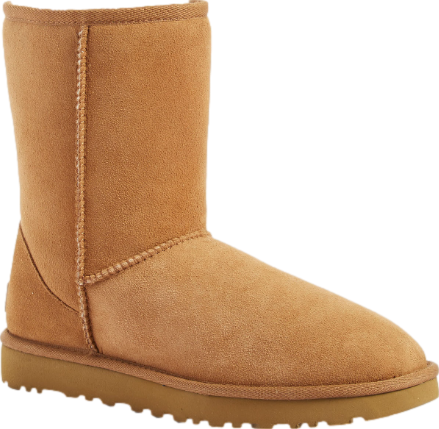 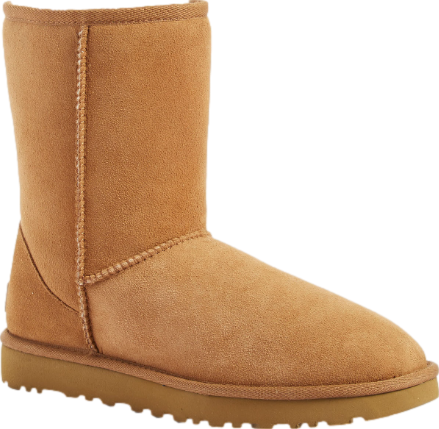 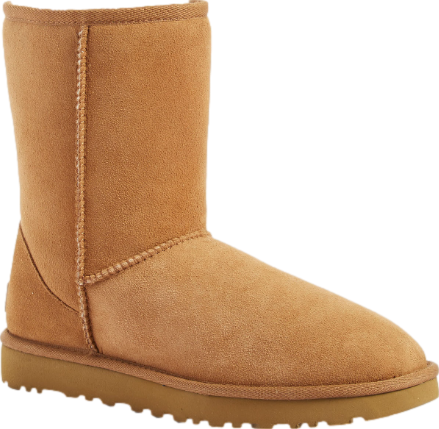 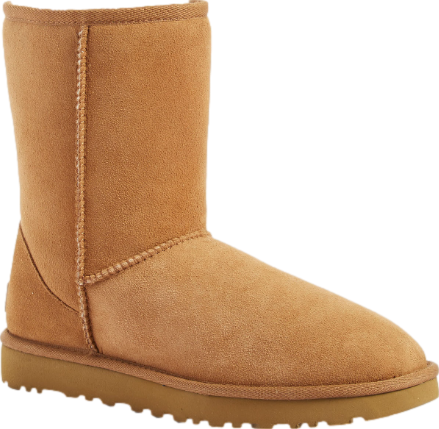 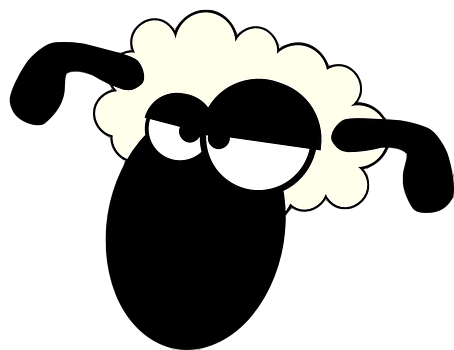 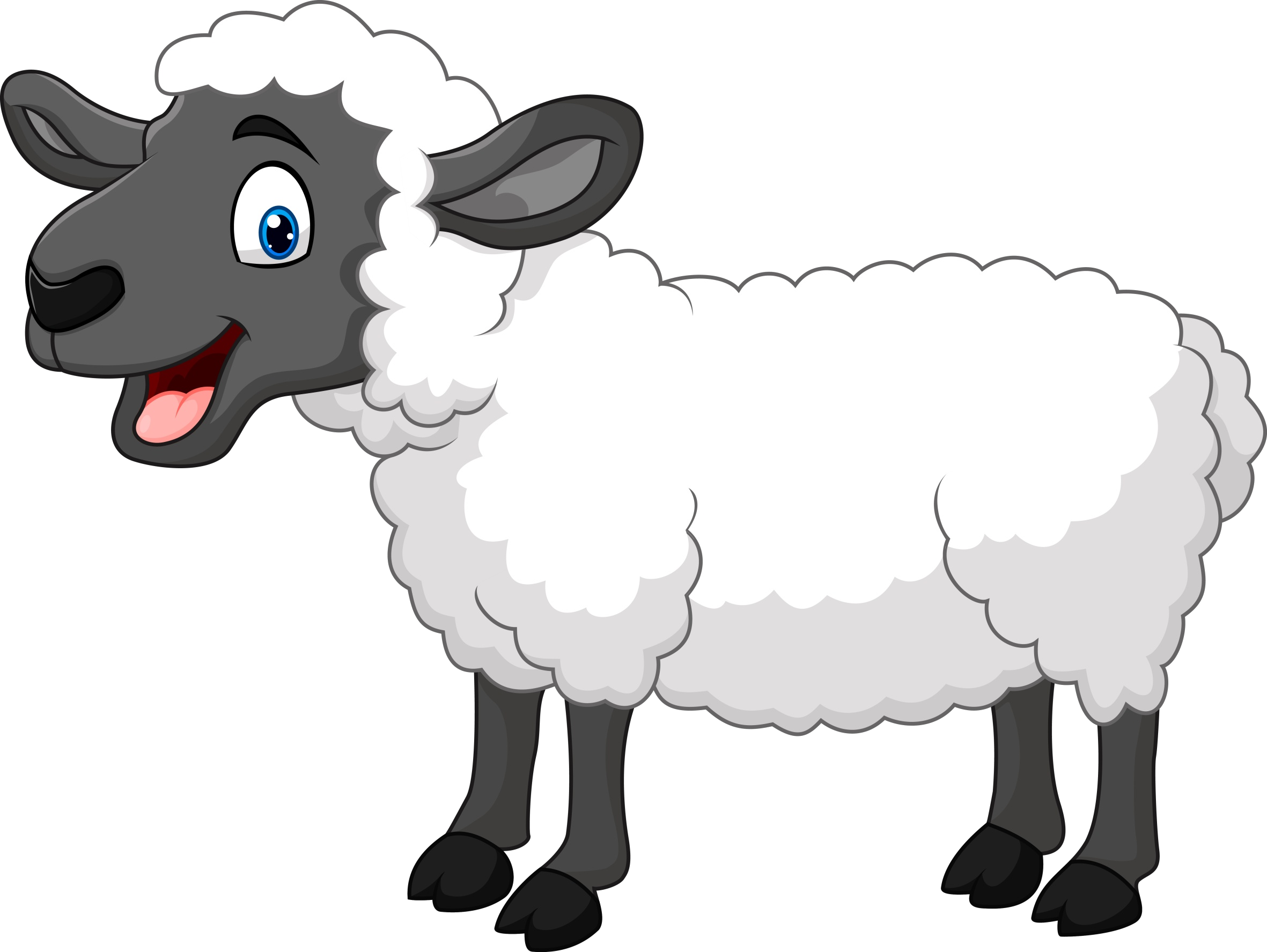 Stevens-Johnson syndrome (SJS)
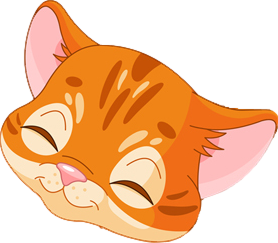 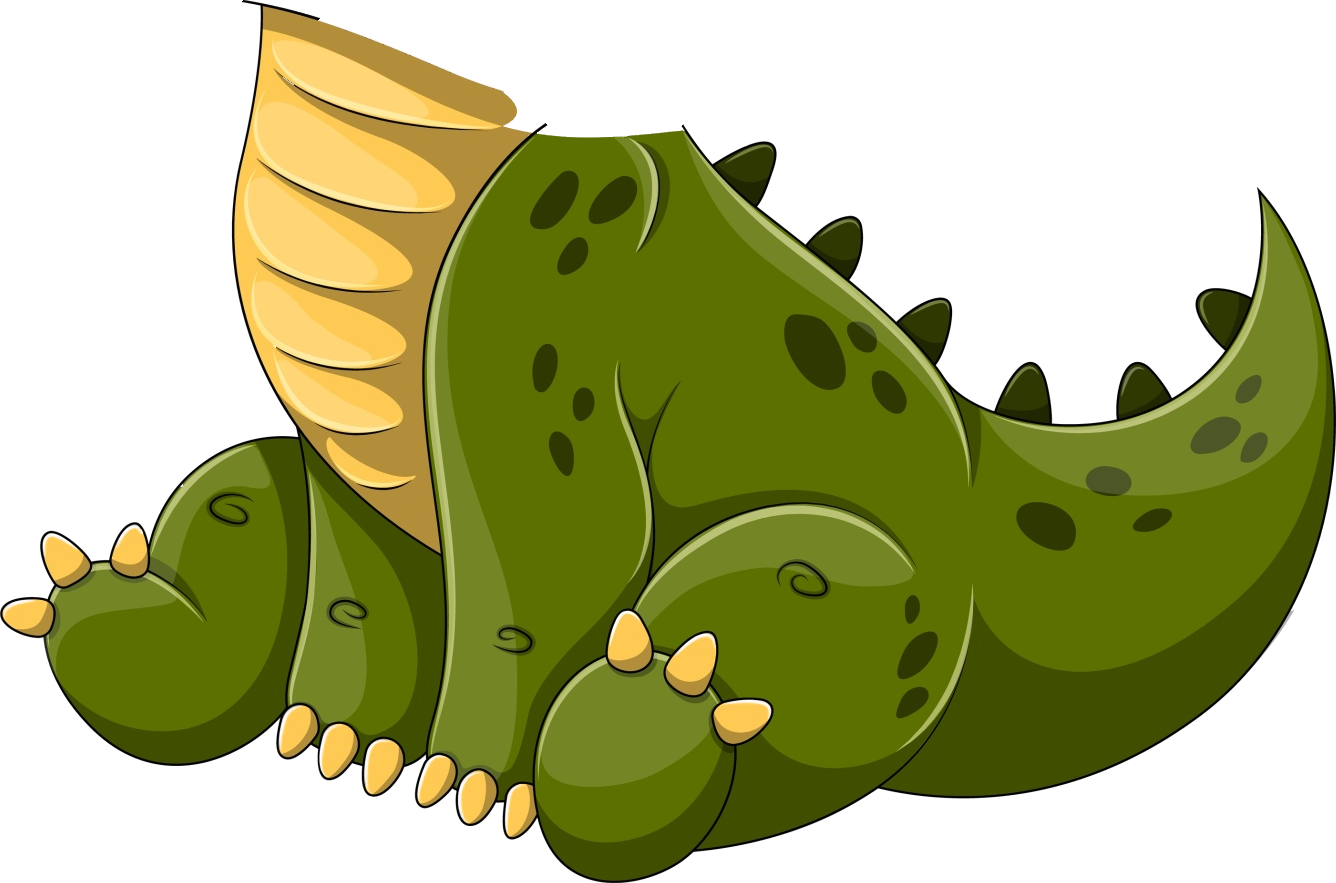 Purrrrr
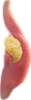 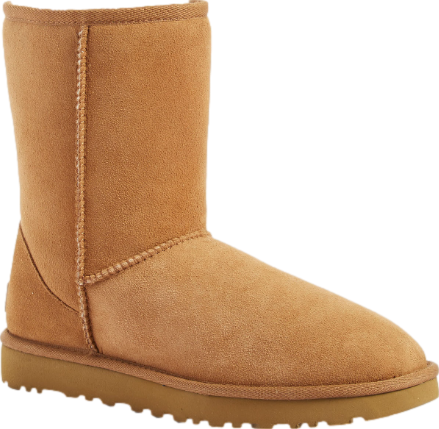 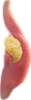 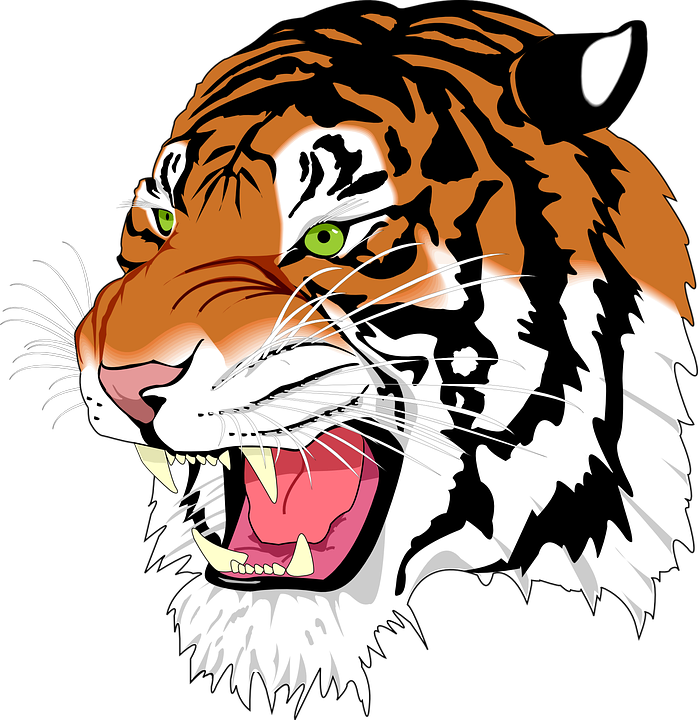 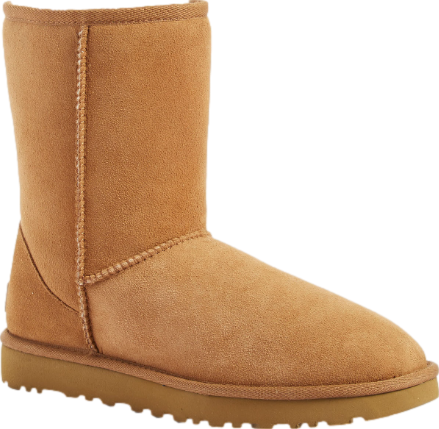 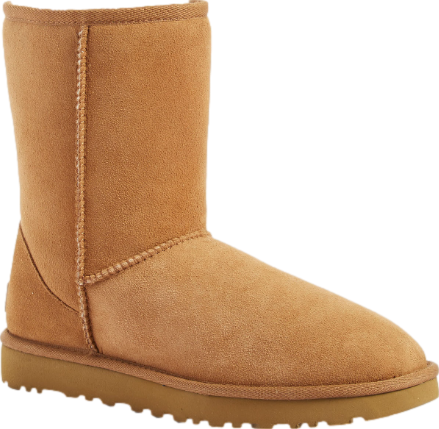 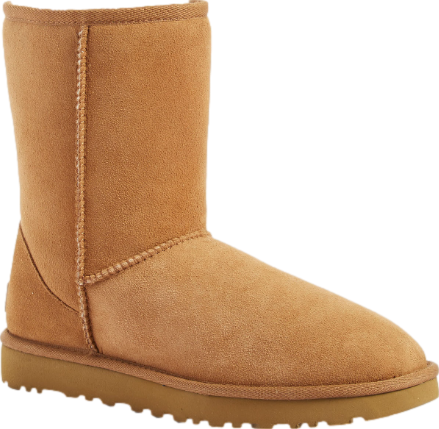 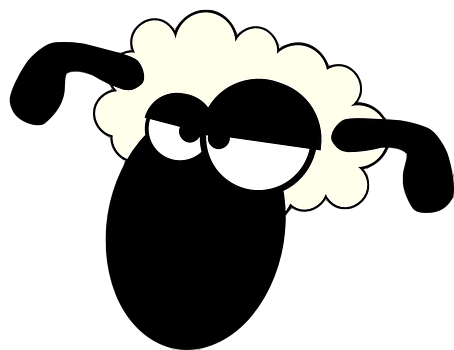 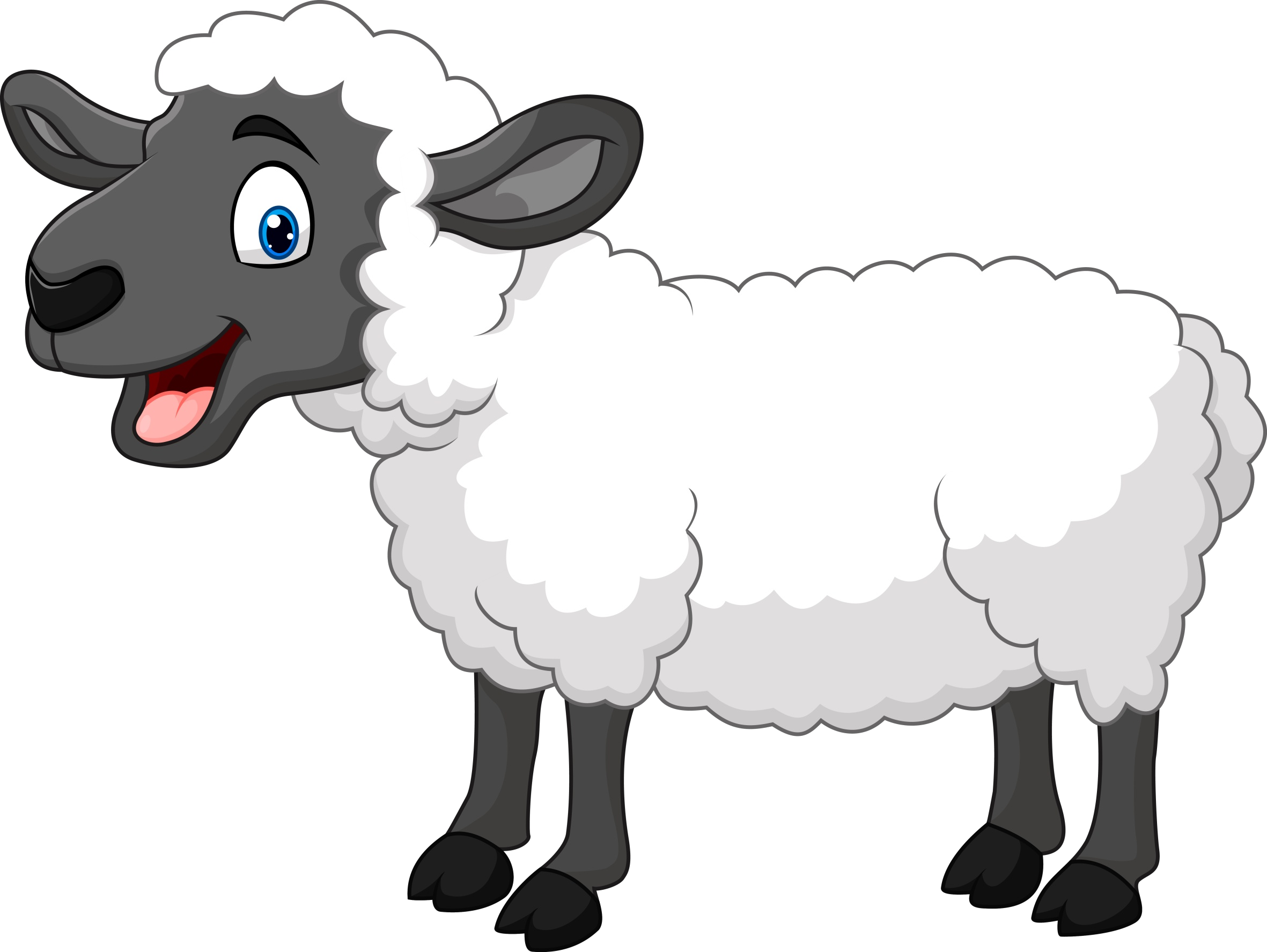 Stevens-Johnson syndrome (SJS)
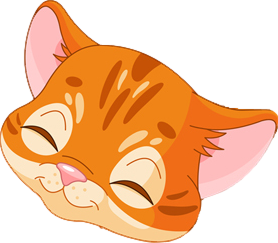 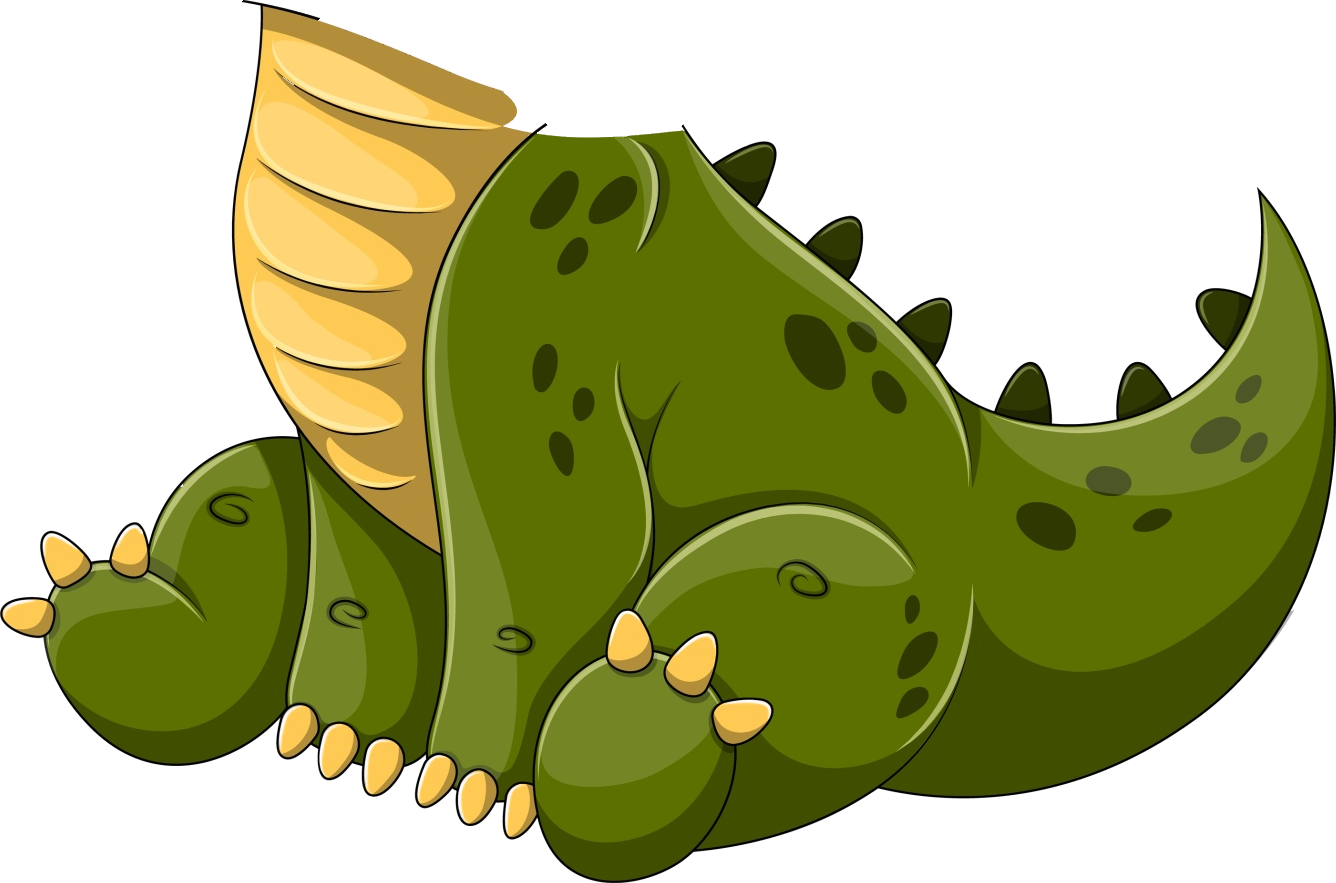 Purrrrr
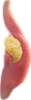 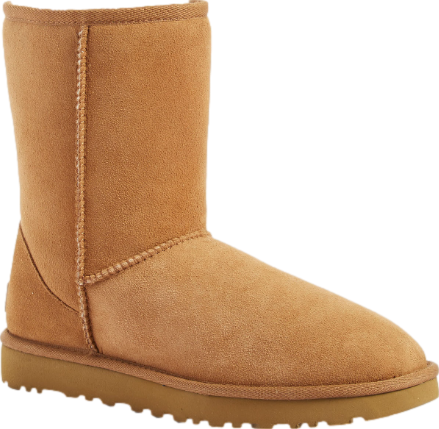 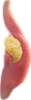 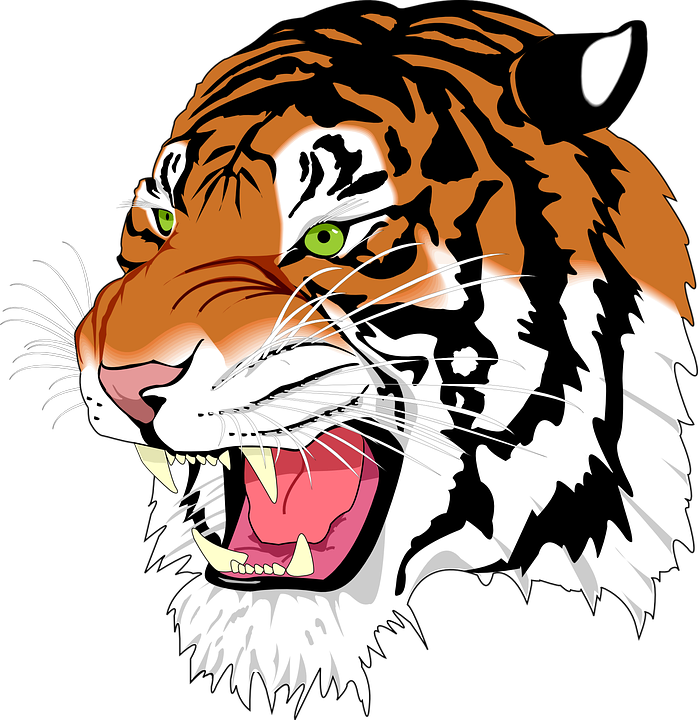 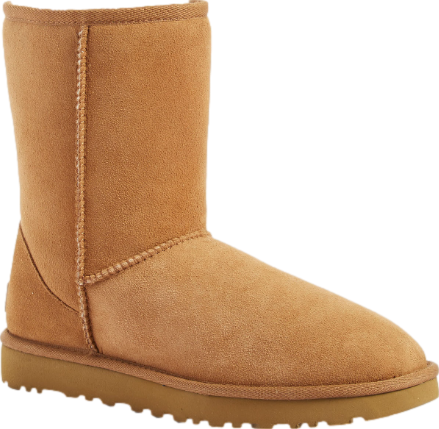 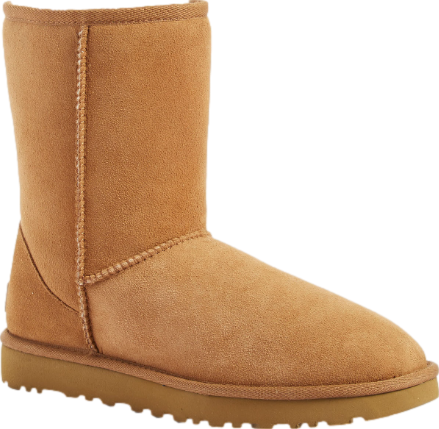 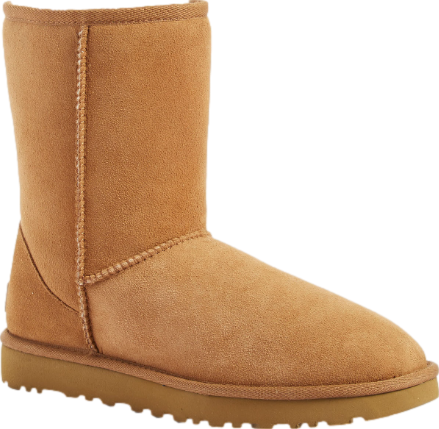 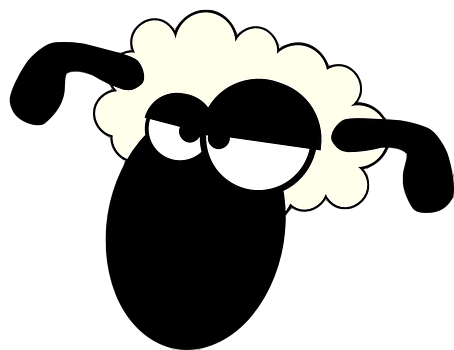 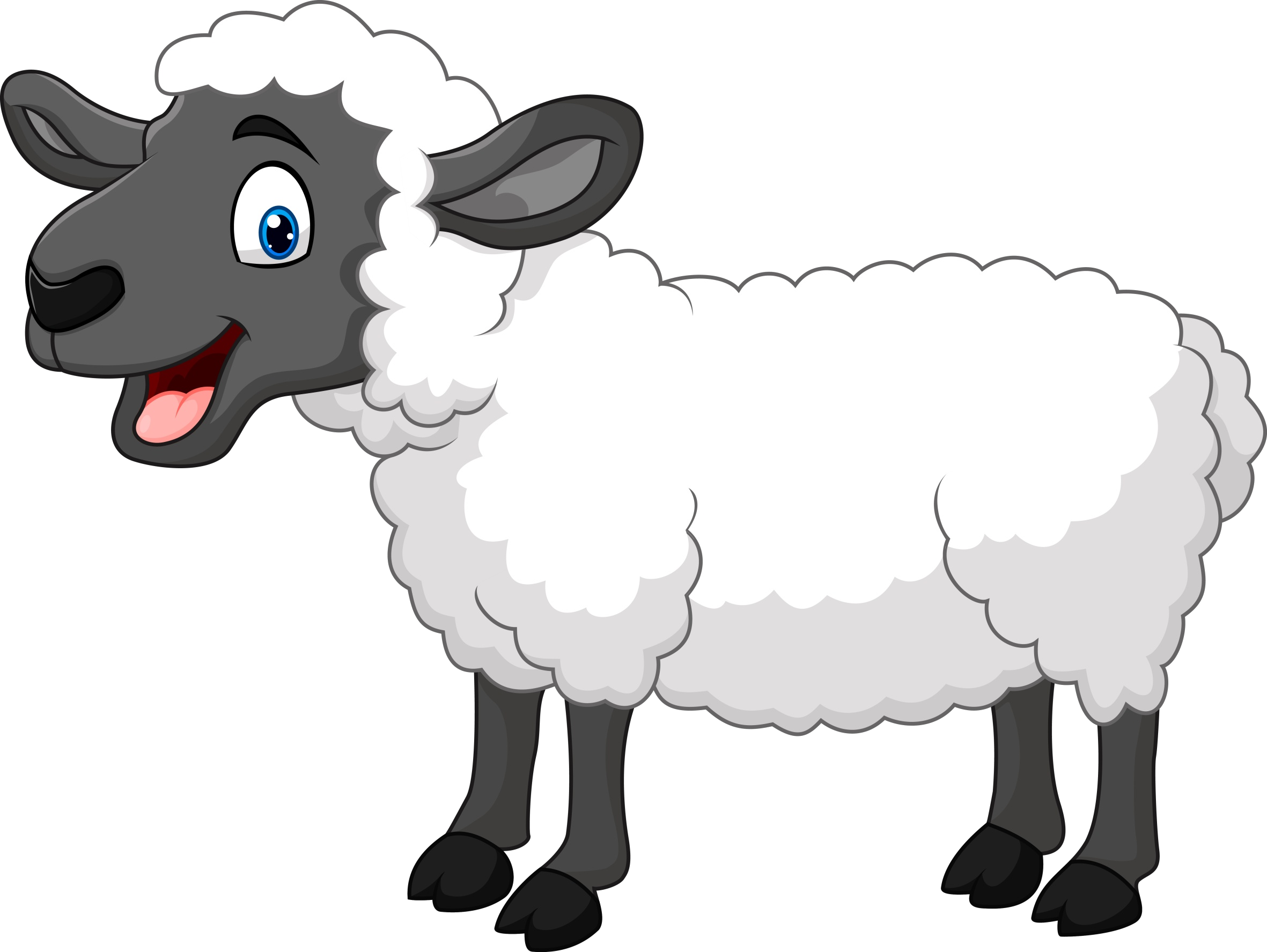 Stevens-Johnson syndrome (SJS)
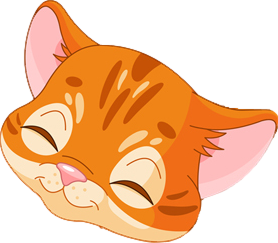 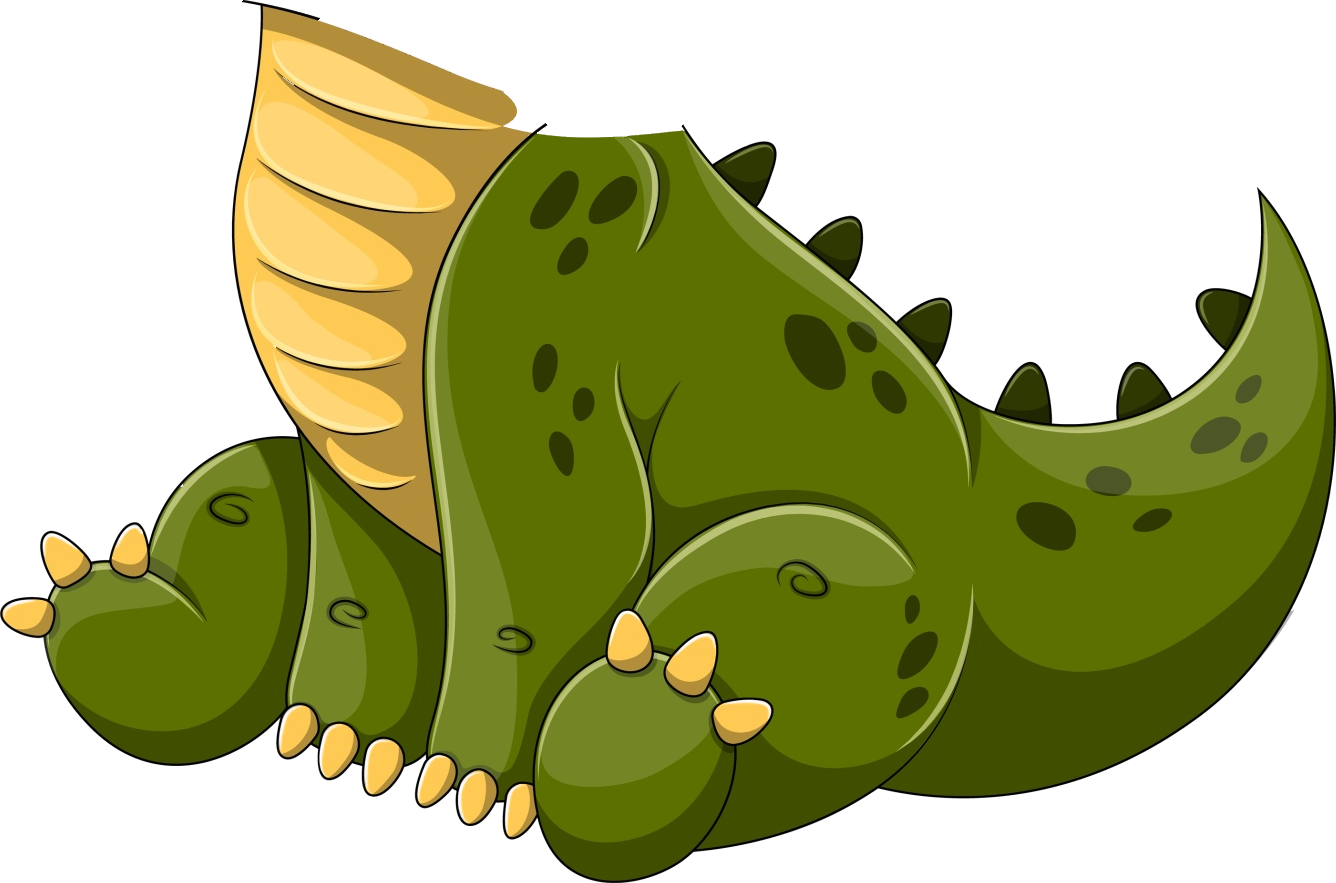 Purrrrr
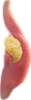 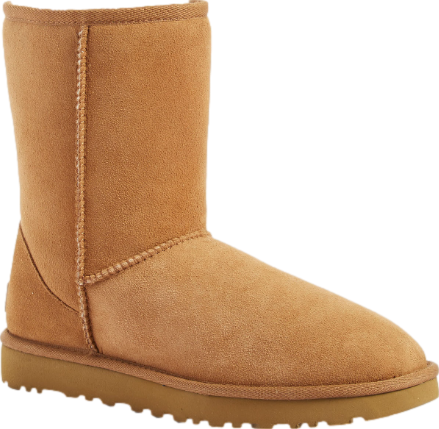 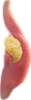 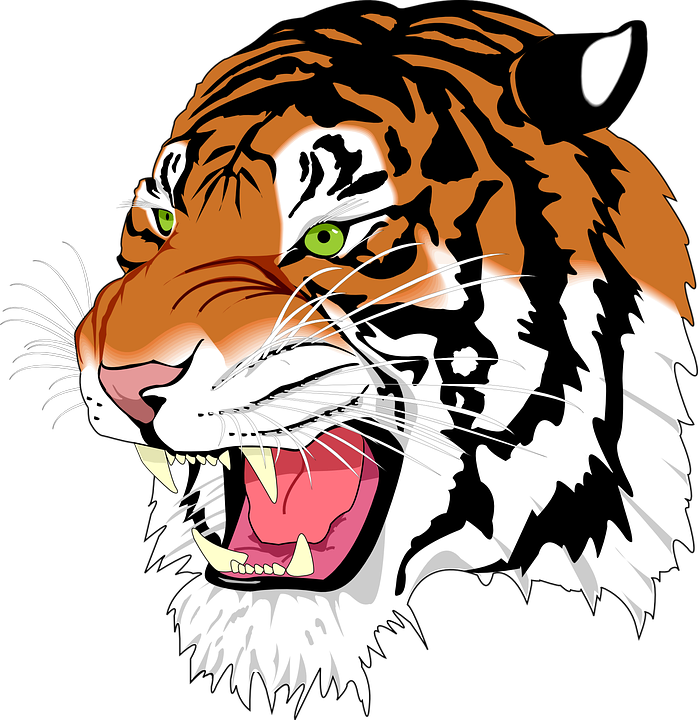 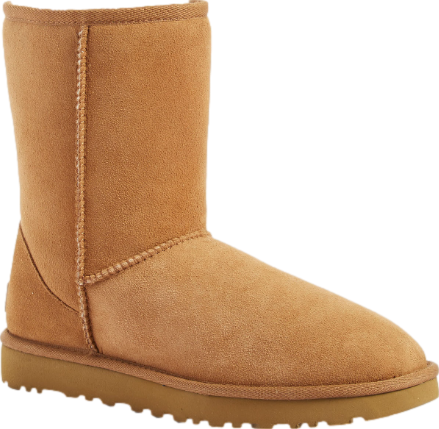 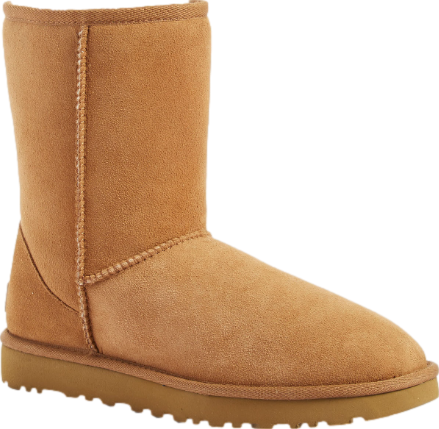 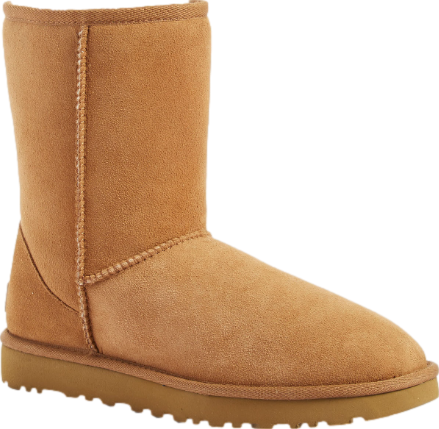 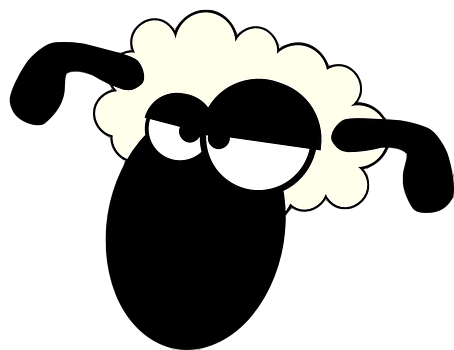 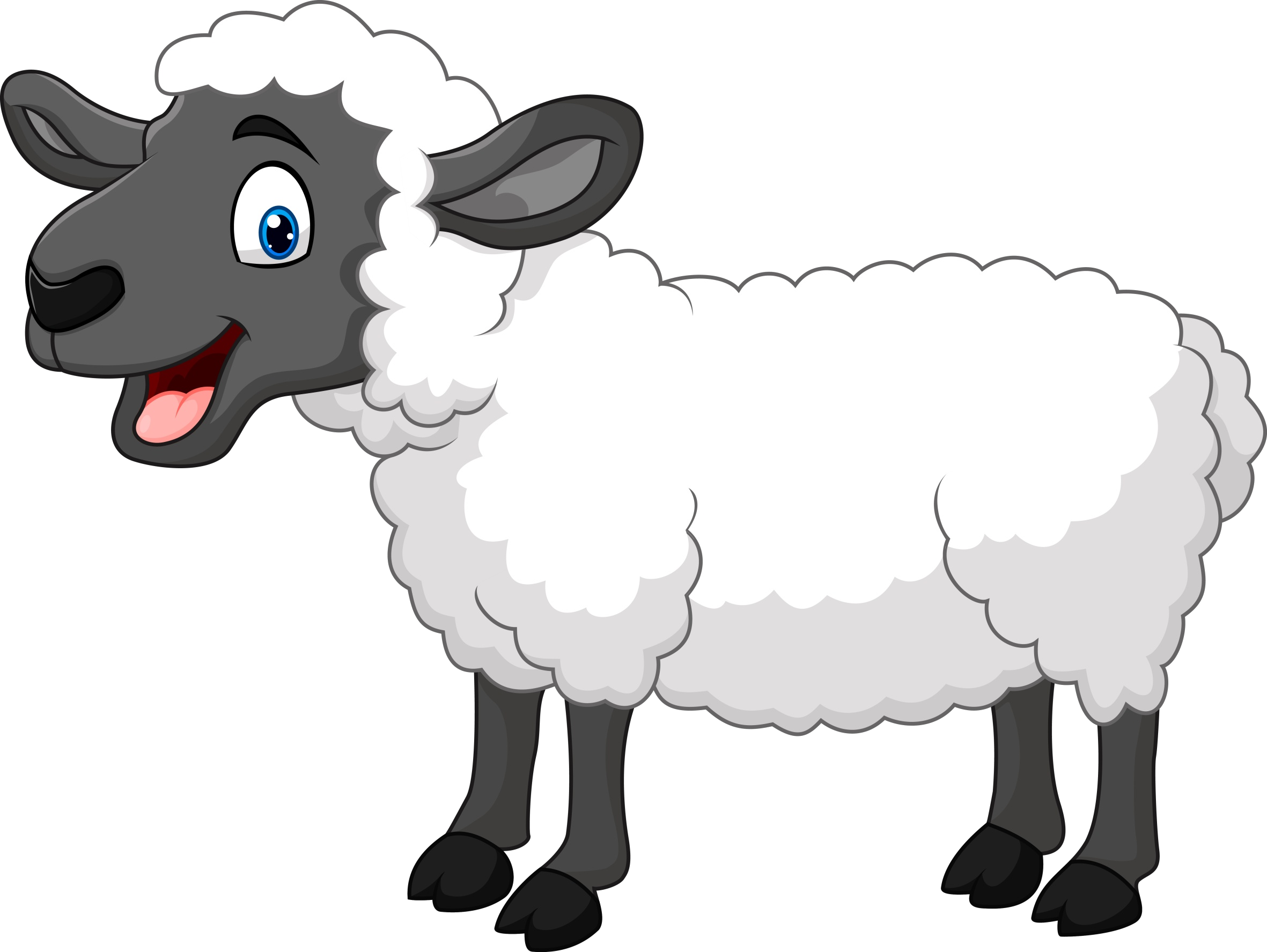 Stevens-Johnson syndrome (SJS)
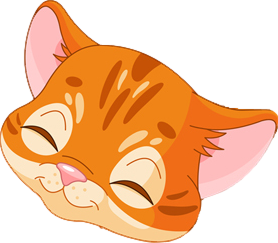 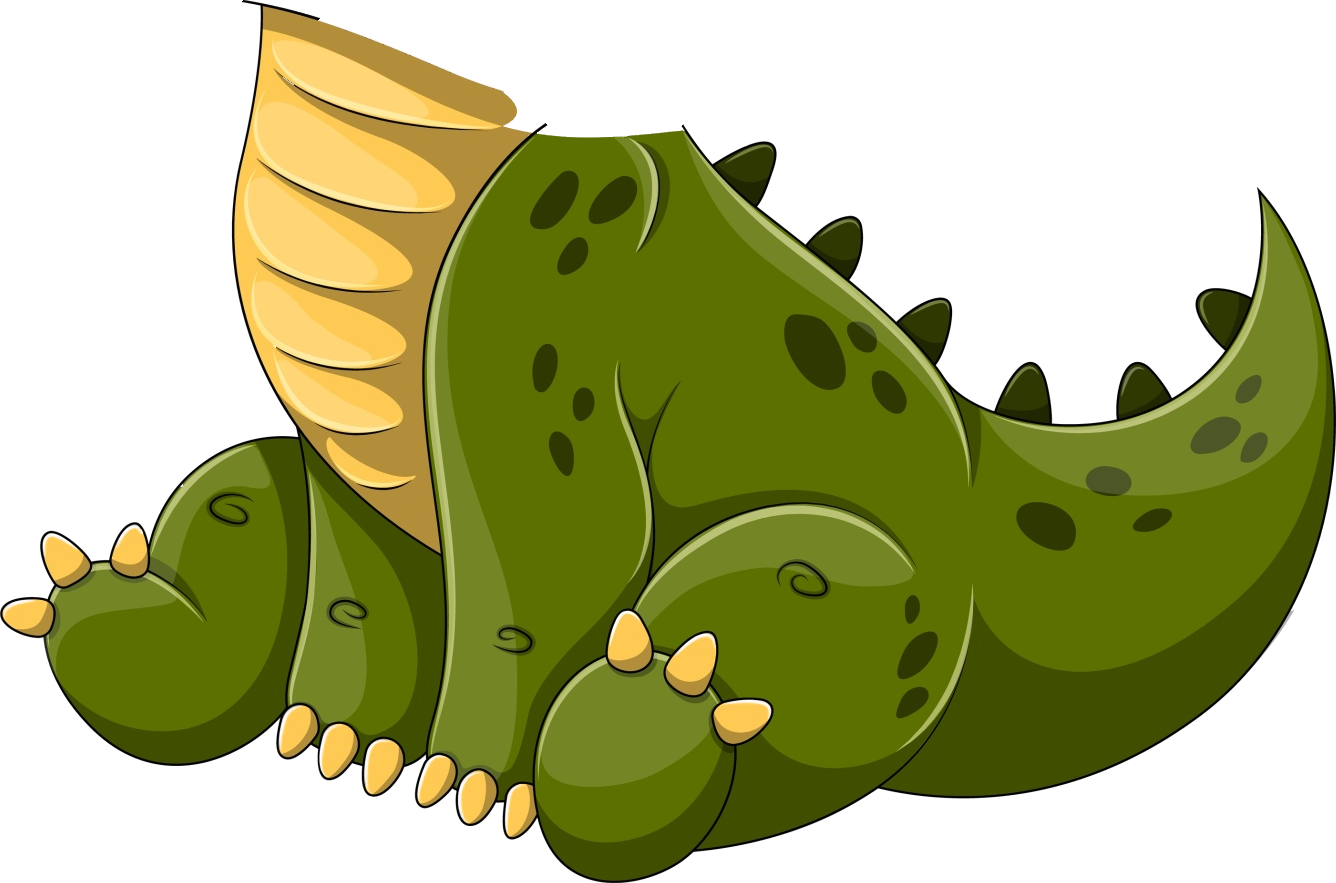 Purrrrr
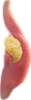 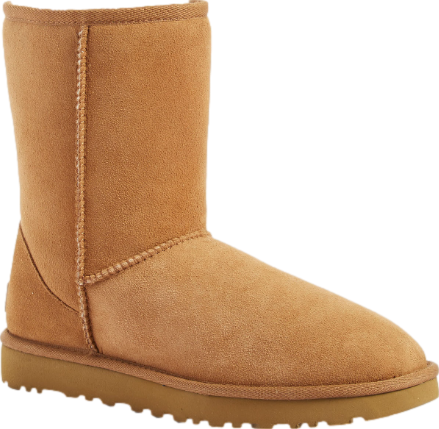 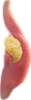 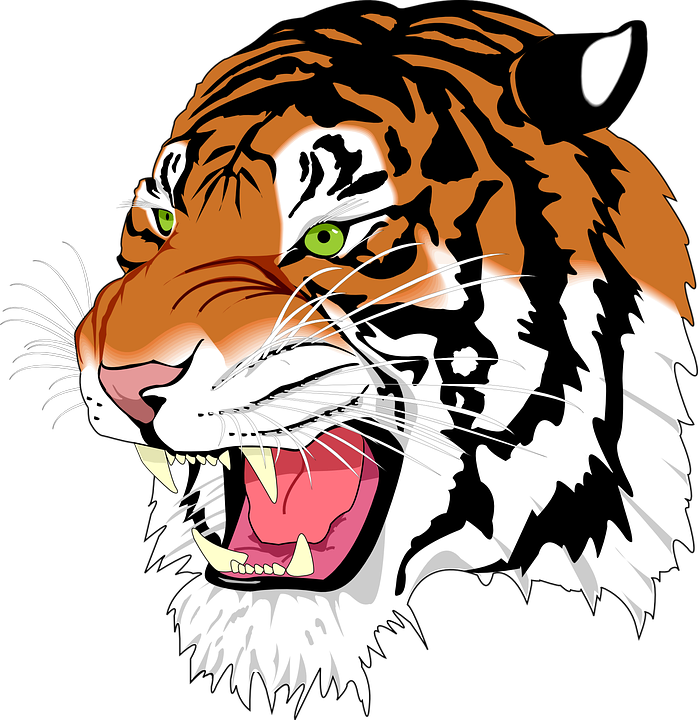 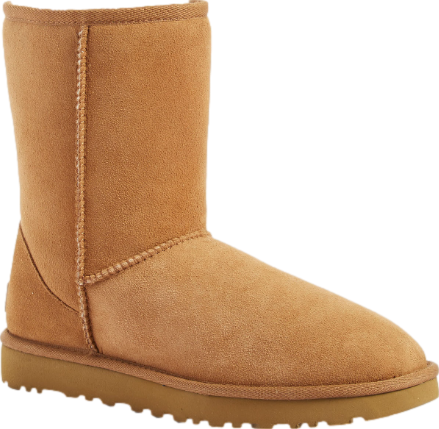 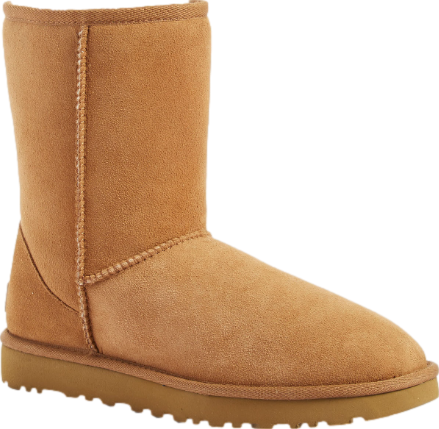 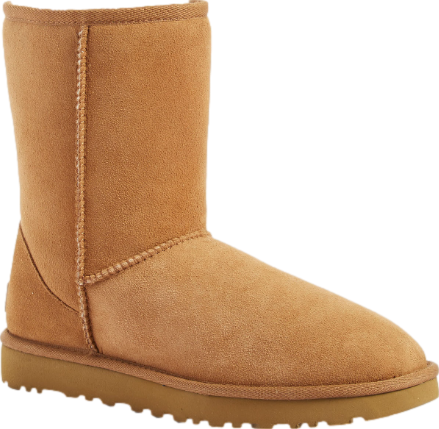 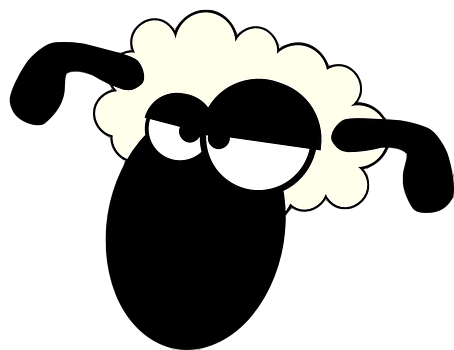 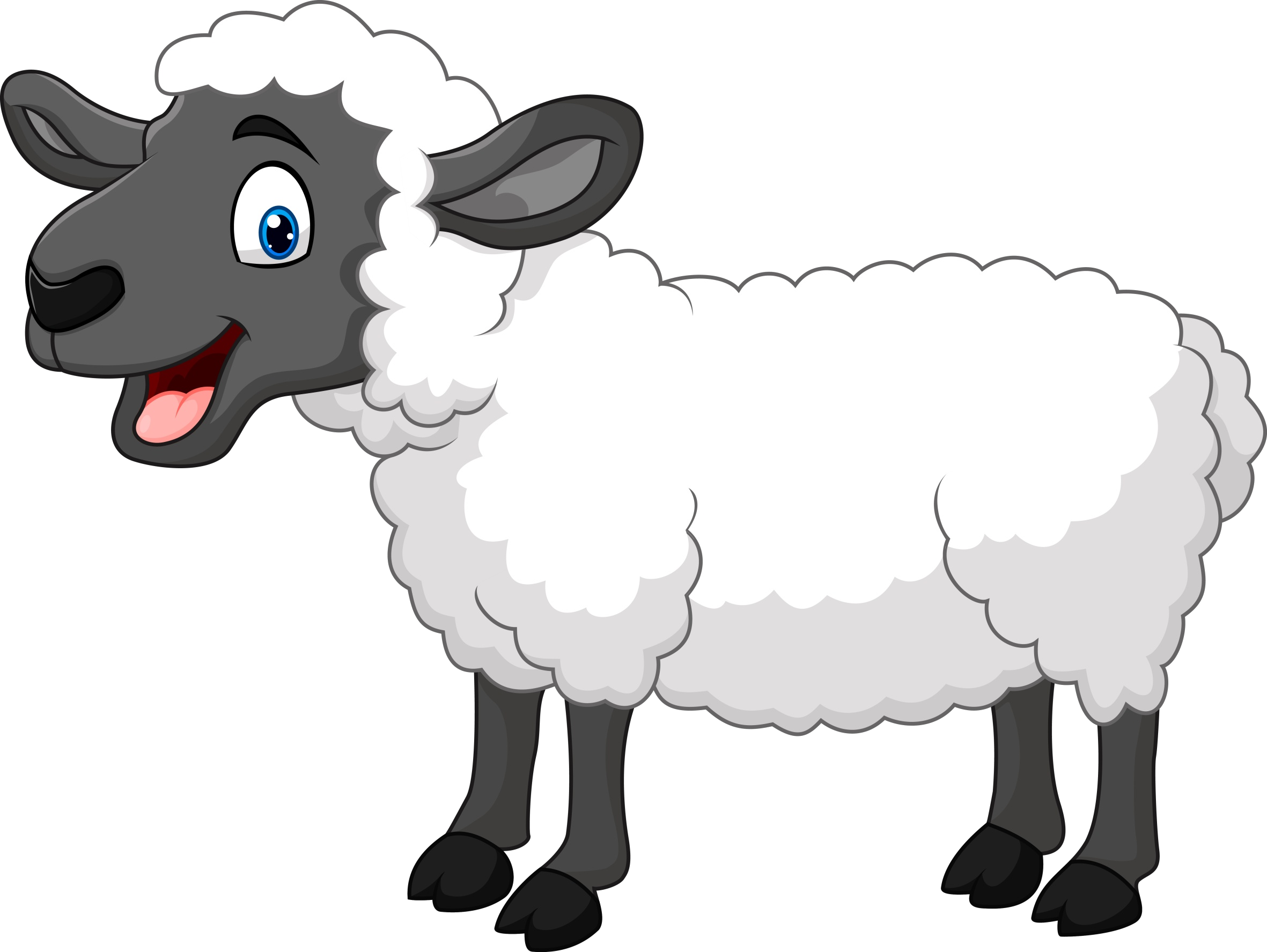 Stevens-Johnson syndrome (SJS)
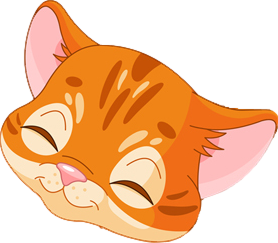 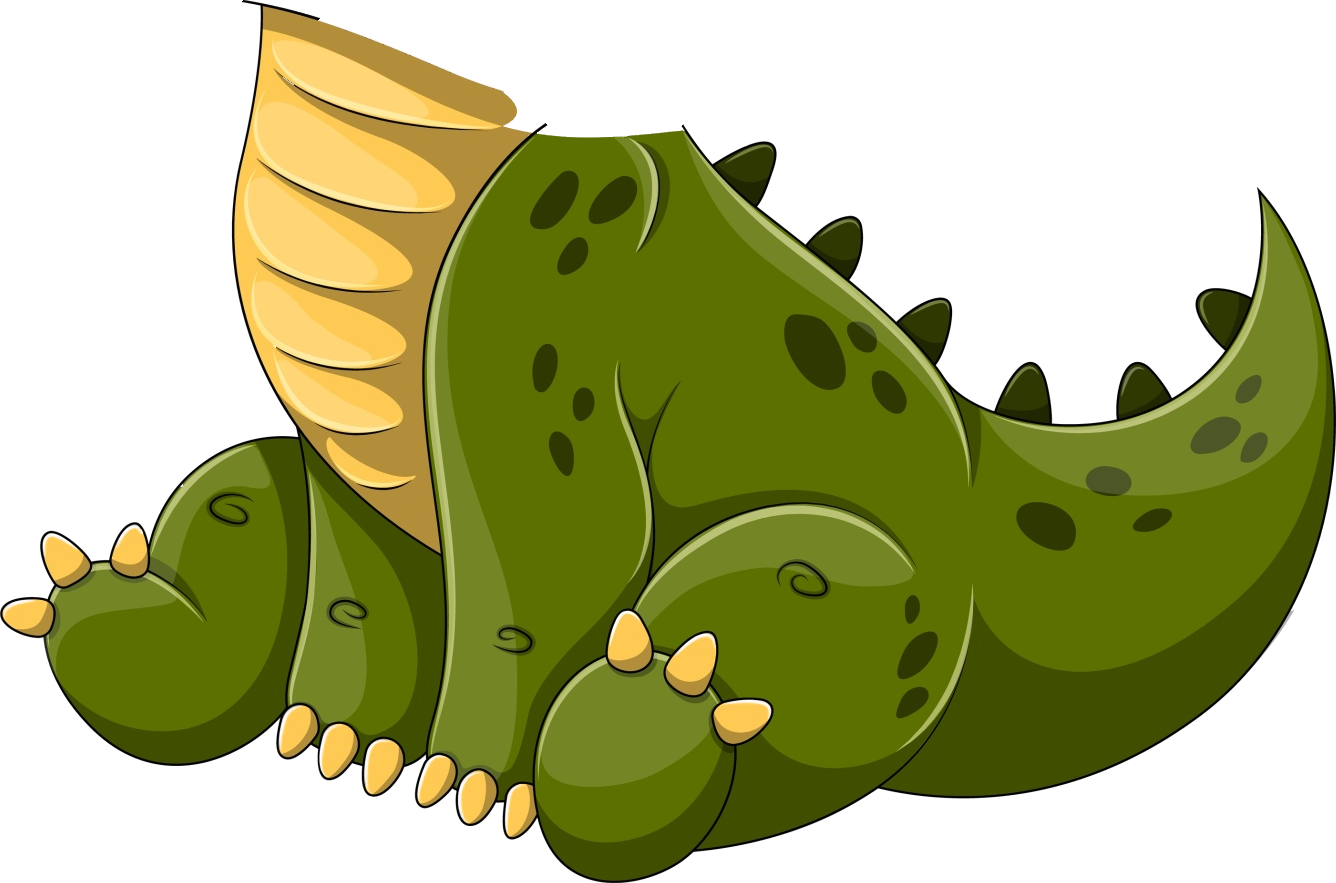 Purrrrr
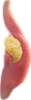 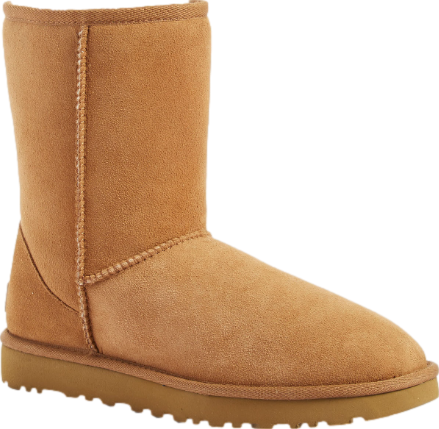 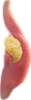 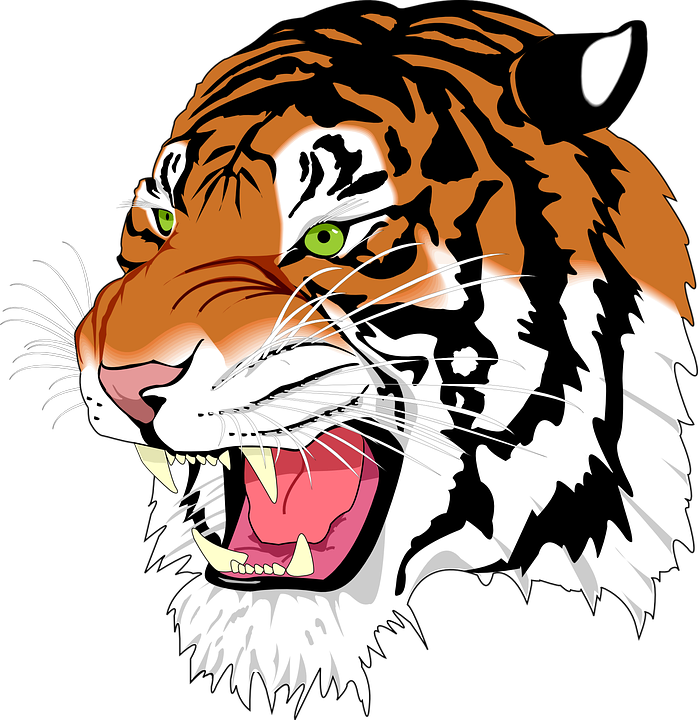 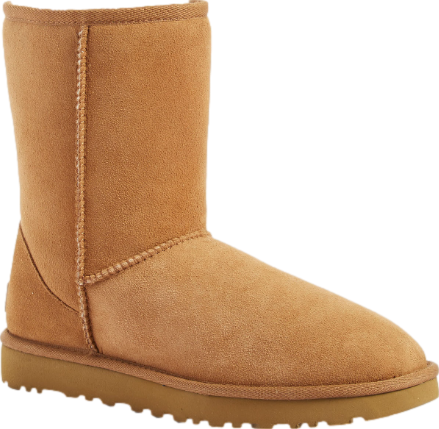 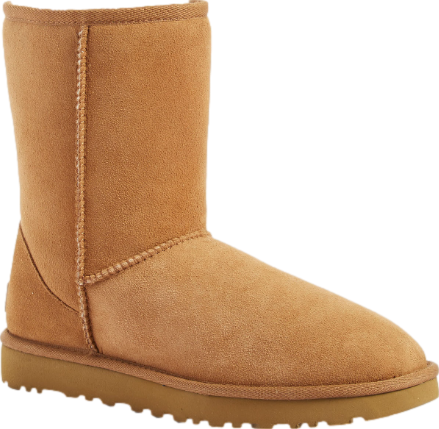 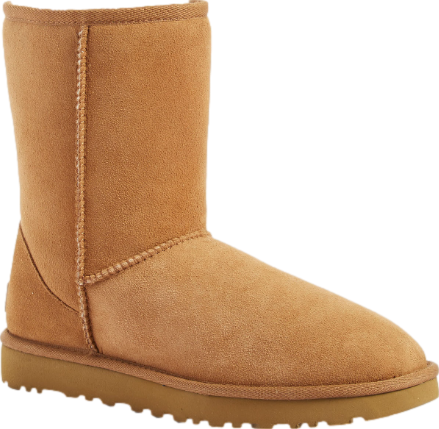 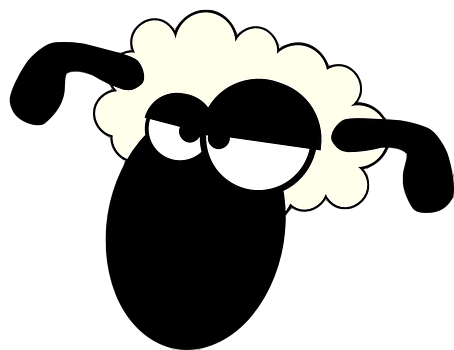 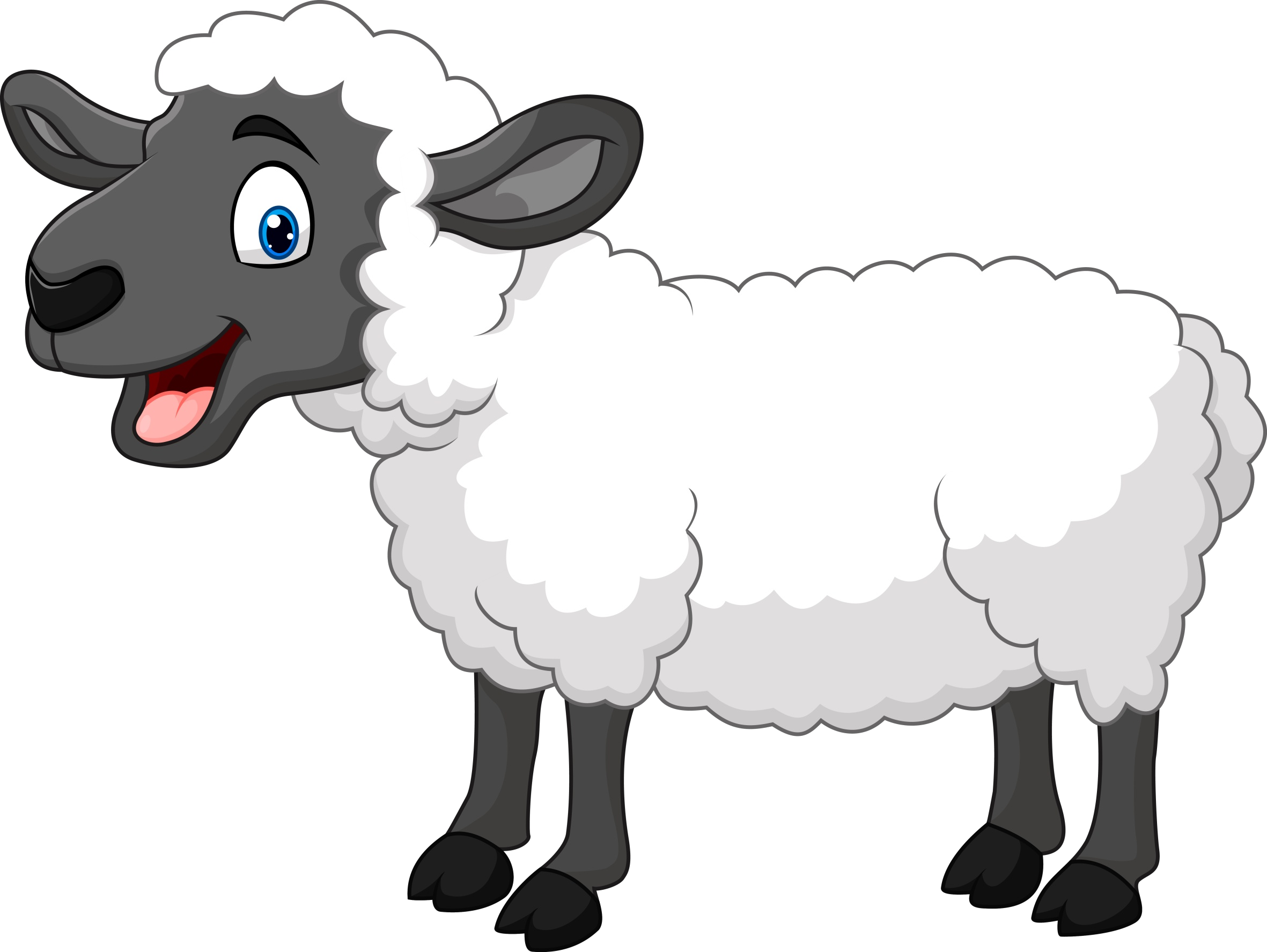 Stevens-Johnson syndrome (SJS)
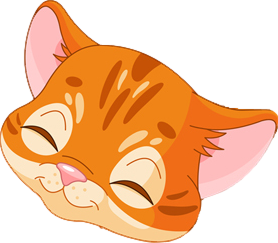 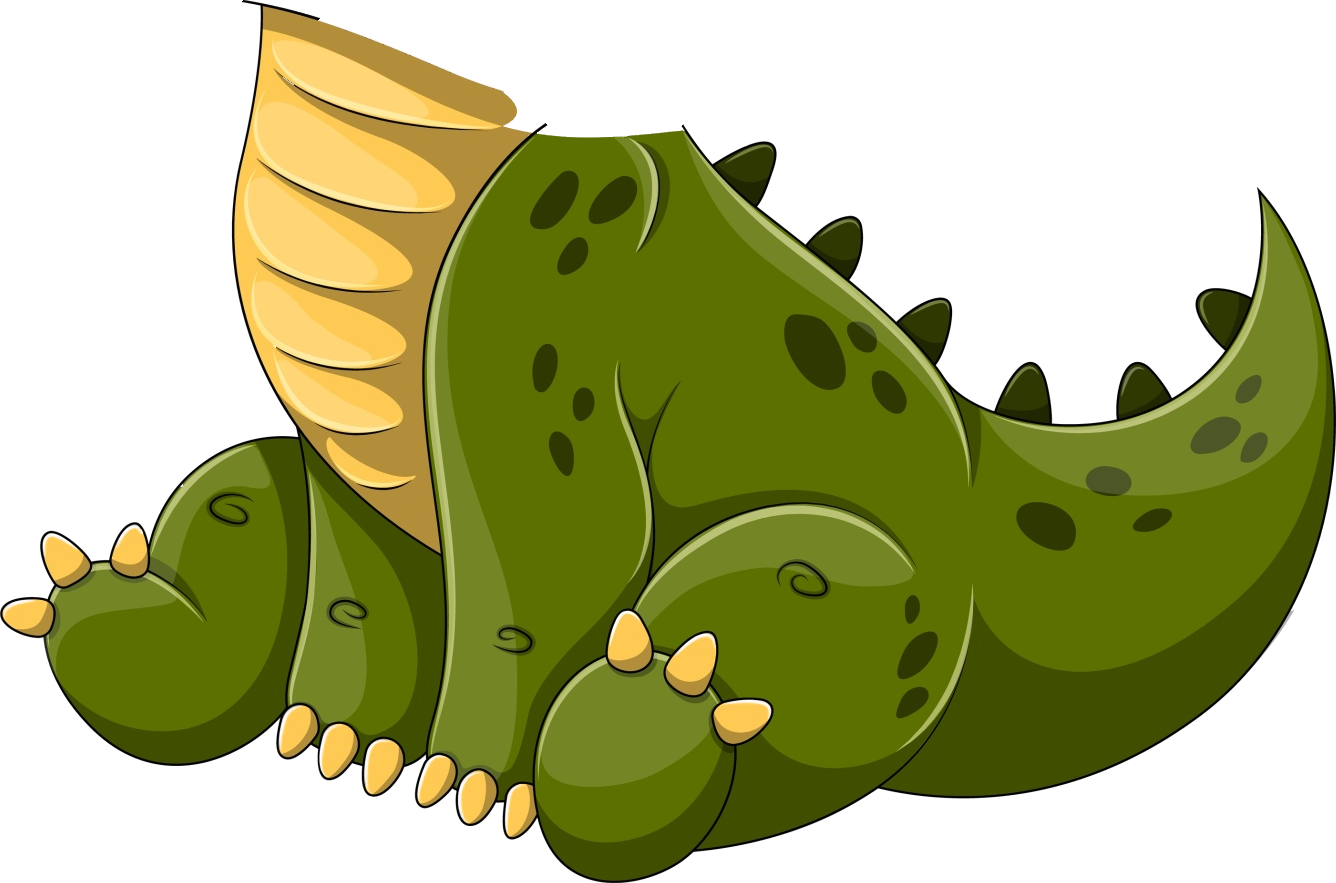 Purrrrr
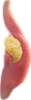 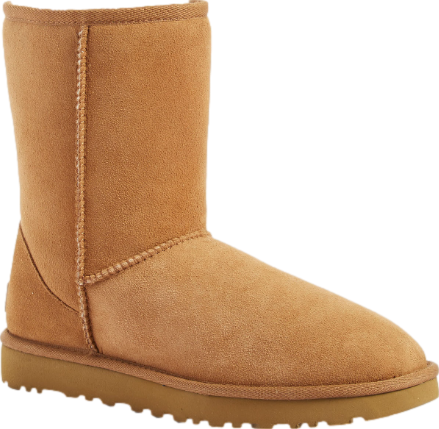 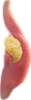 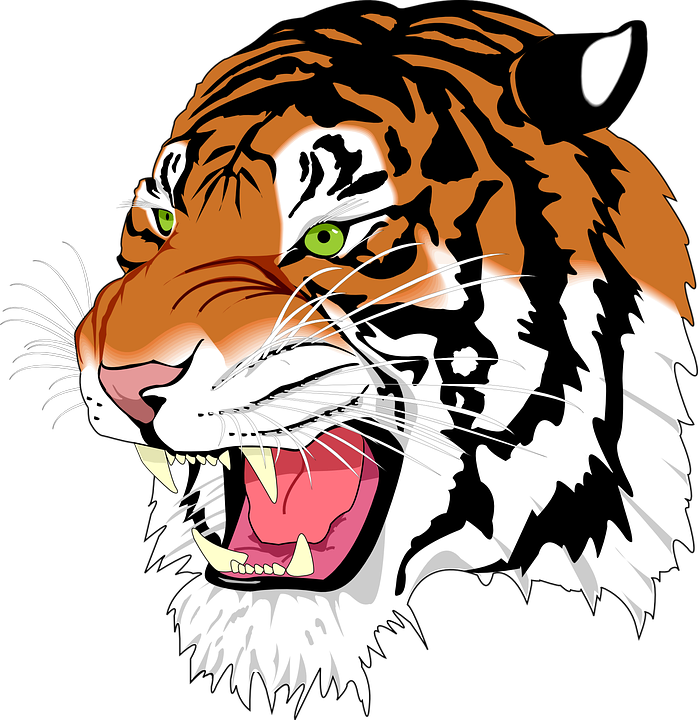 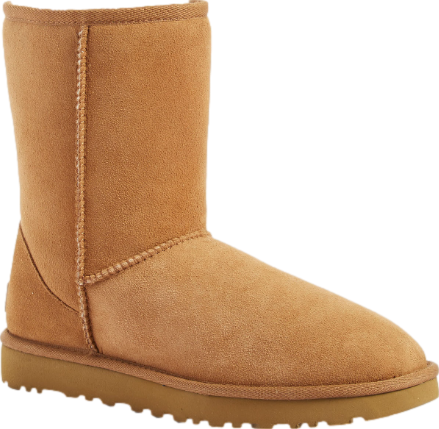 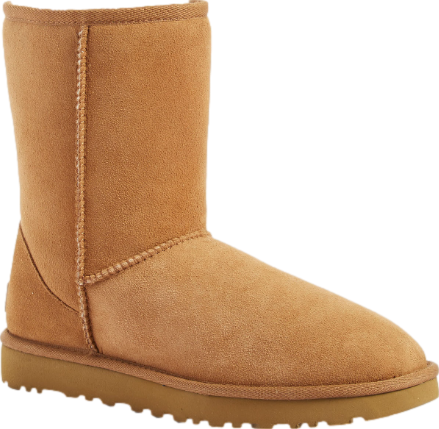 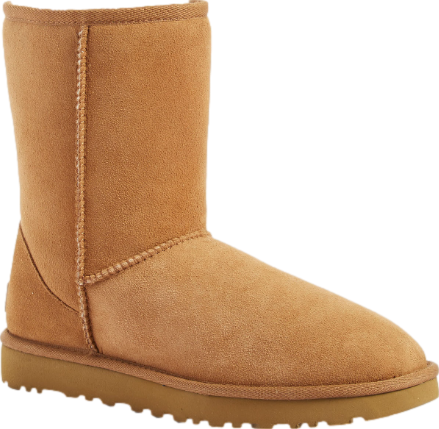 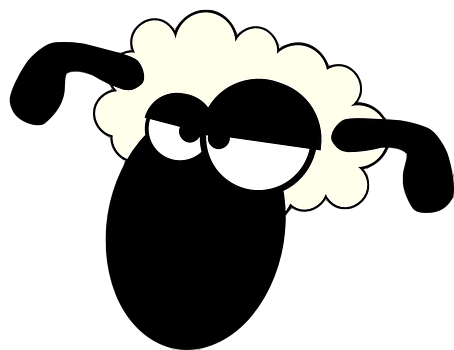 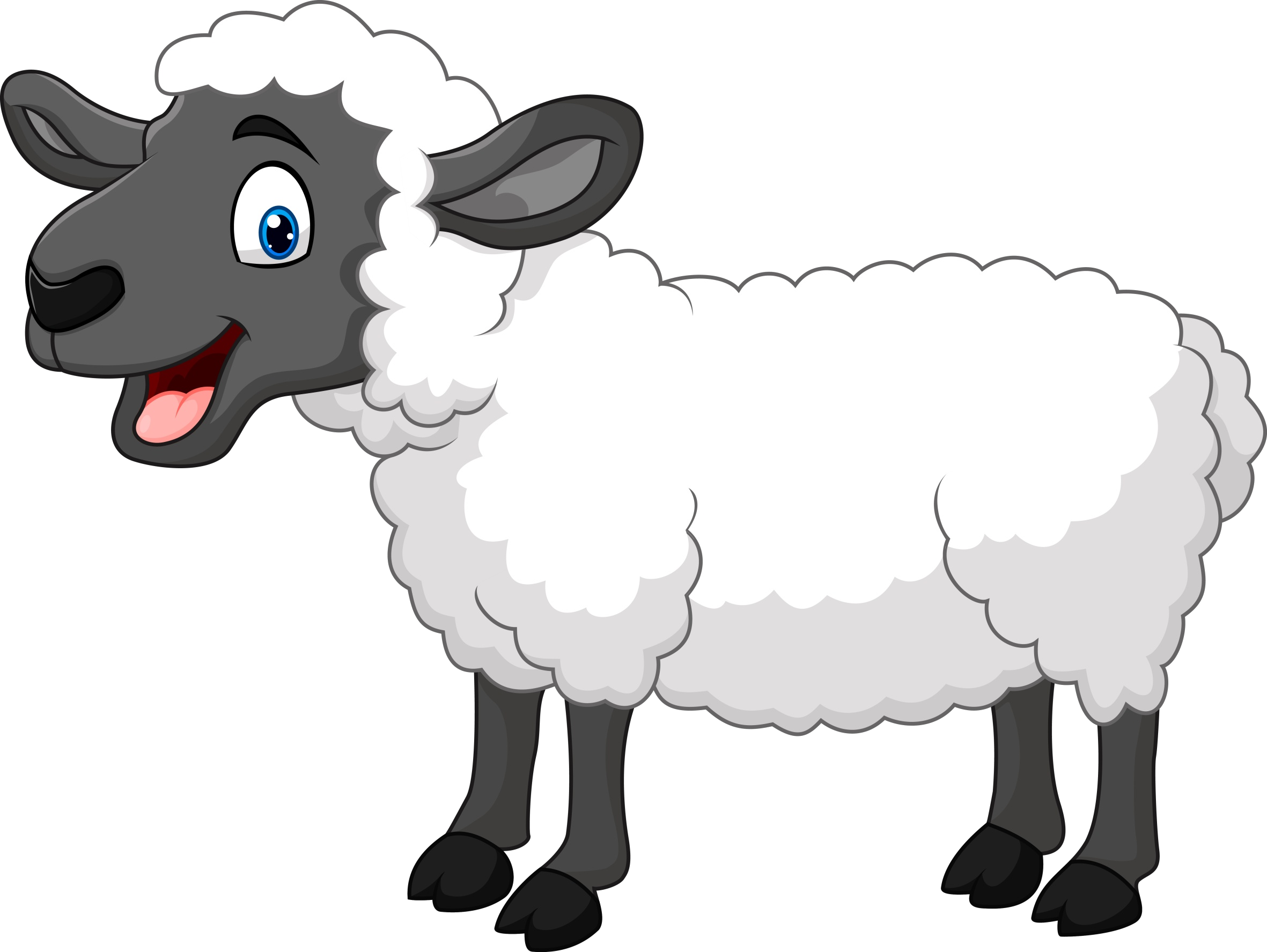 Stevens-Johnson syndrome (SJS)
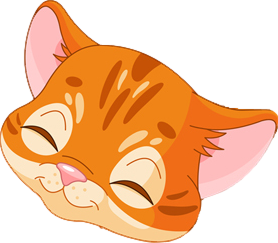 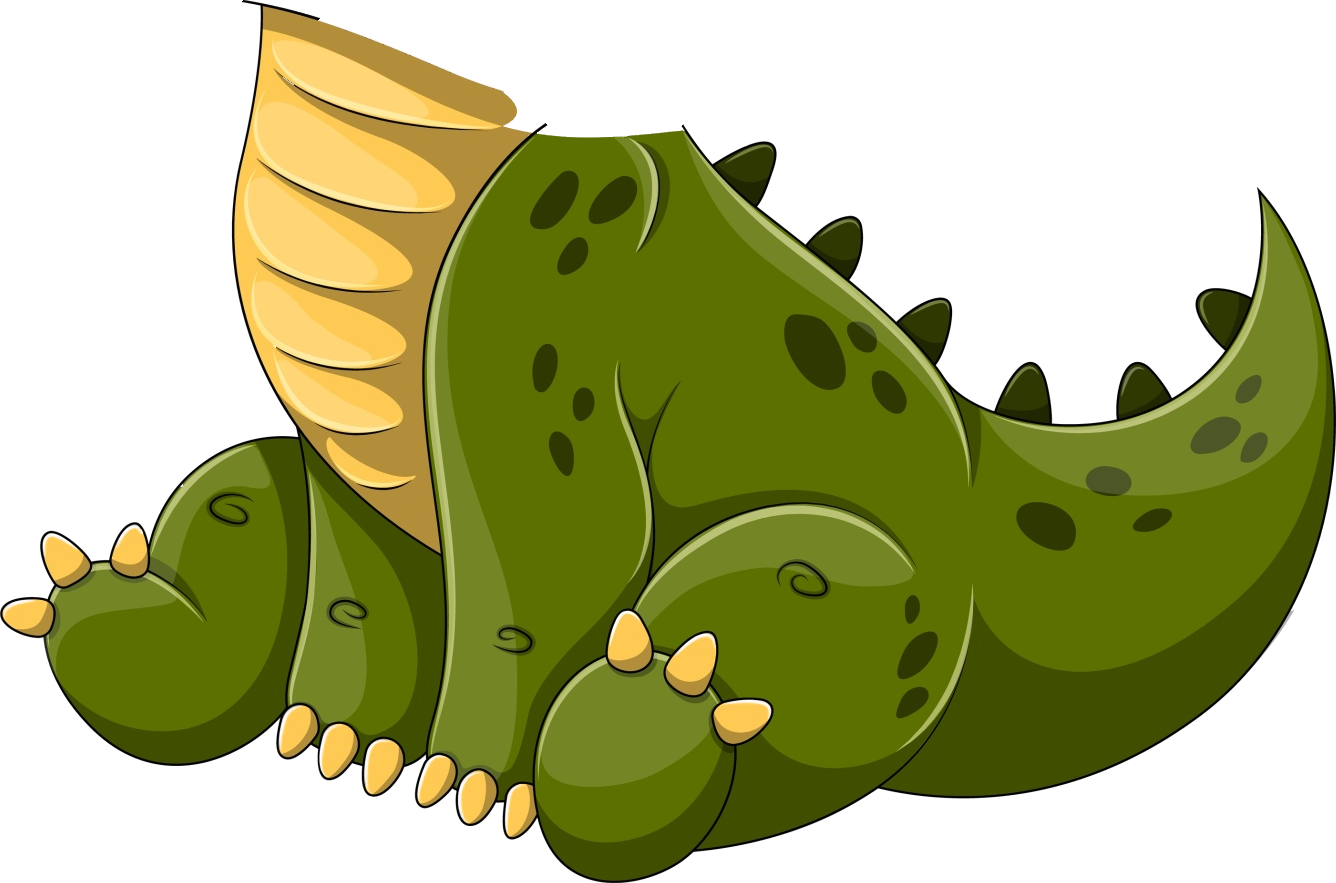 Purrrrr
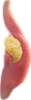 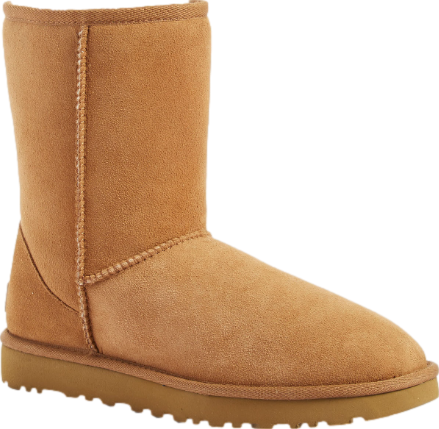 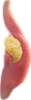 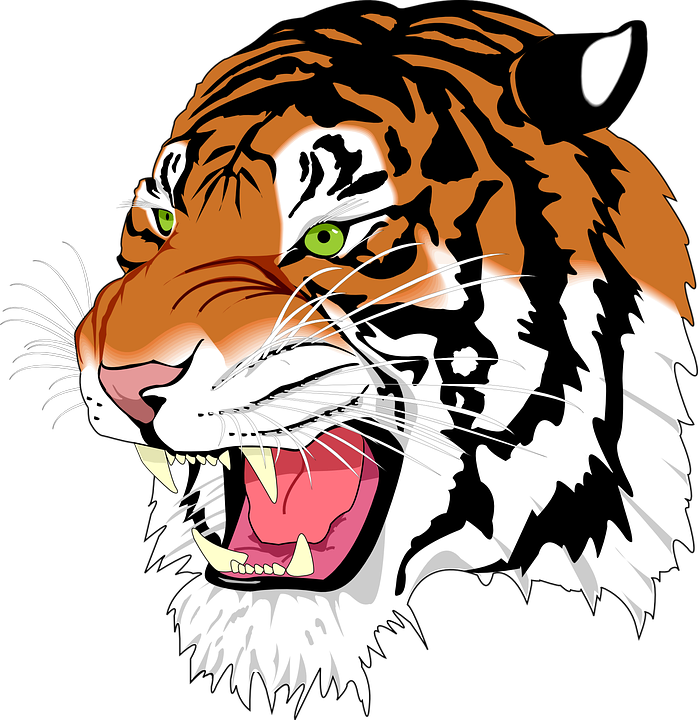 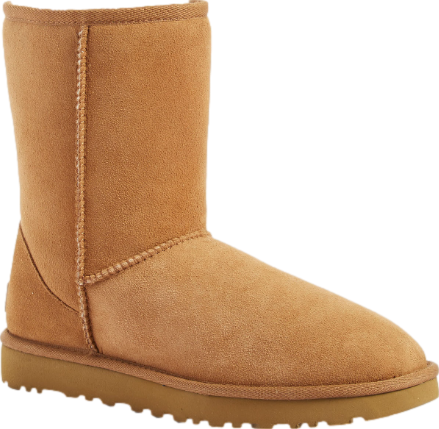 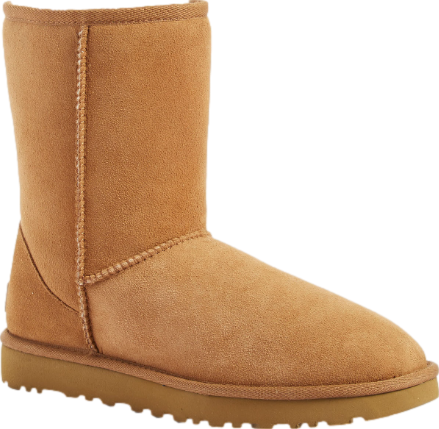 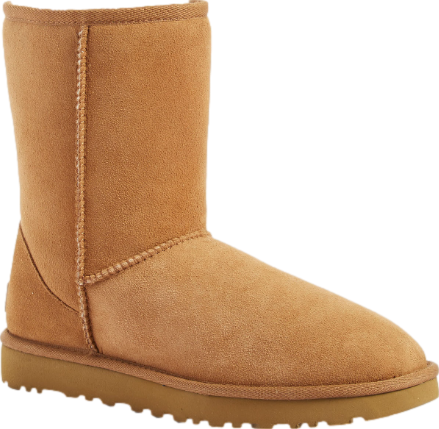 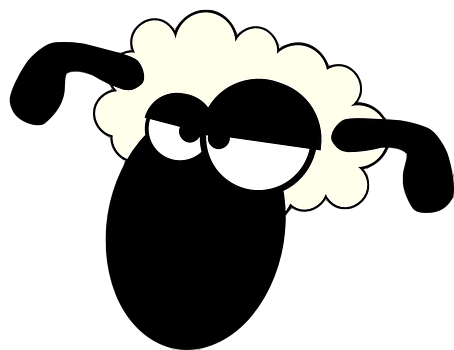 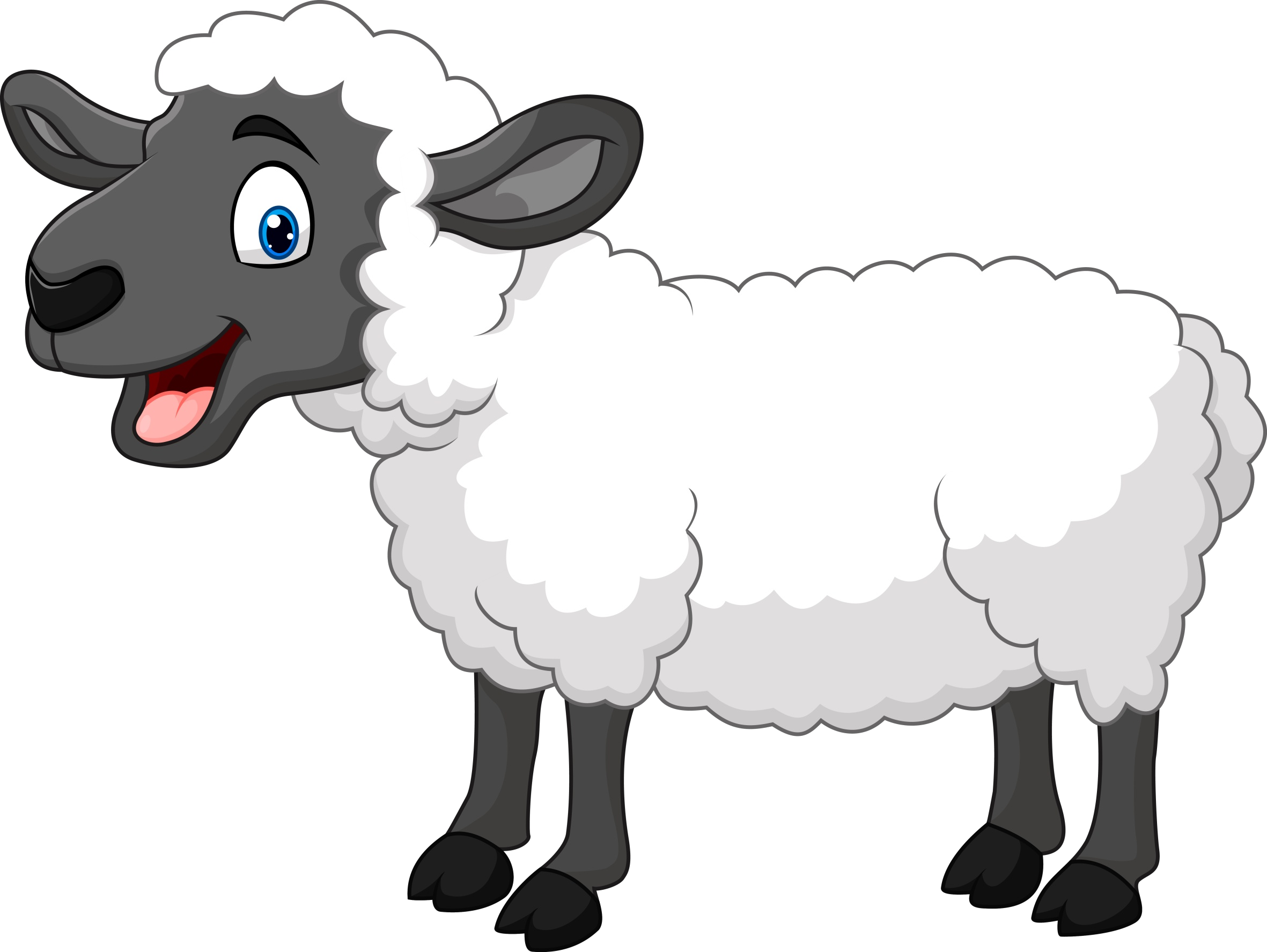 Stevens-Johnson syndrome (SJS)
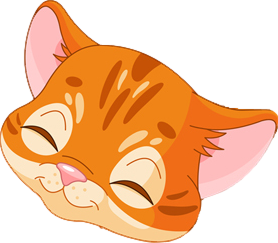 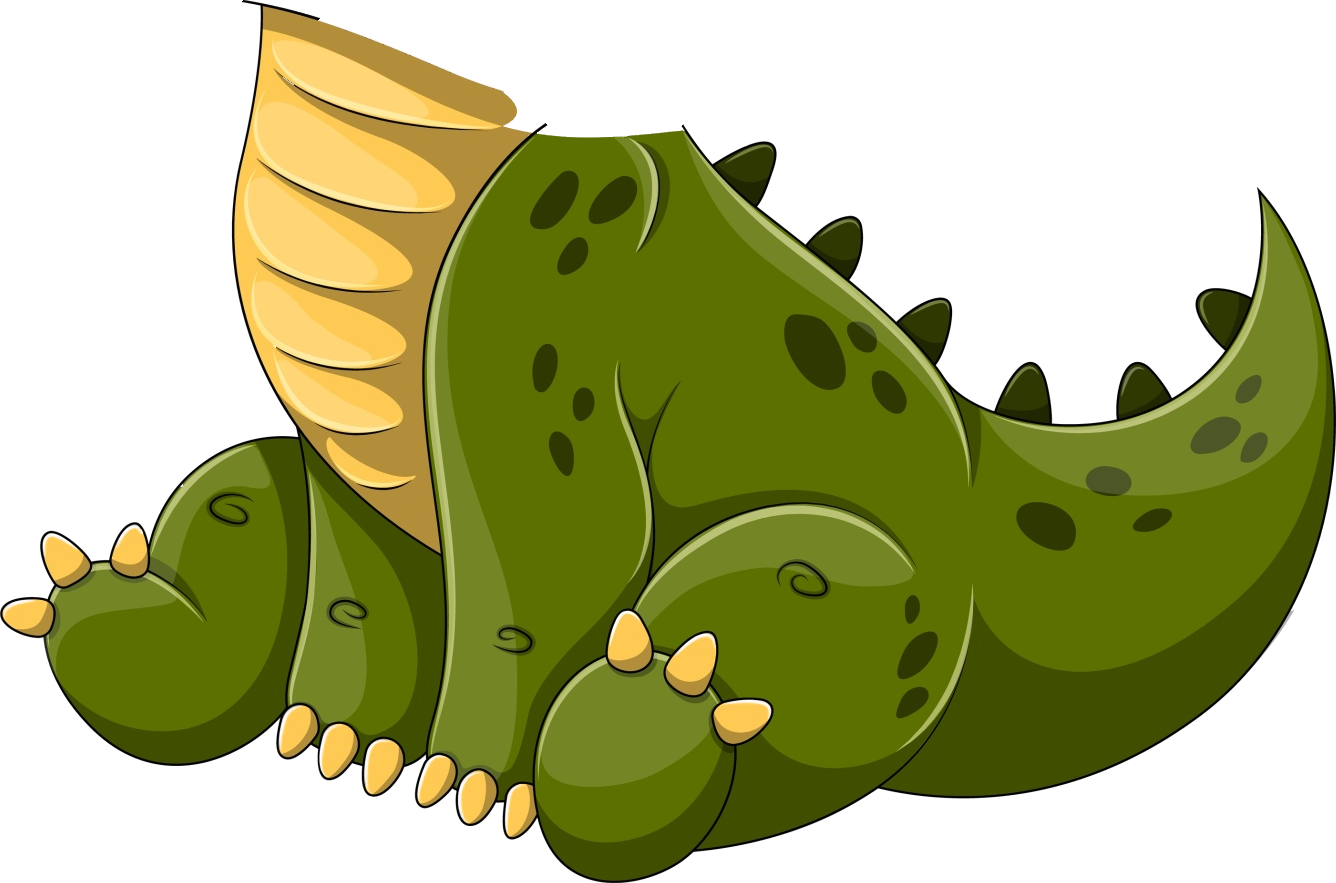 Purrrrr
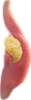 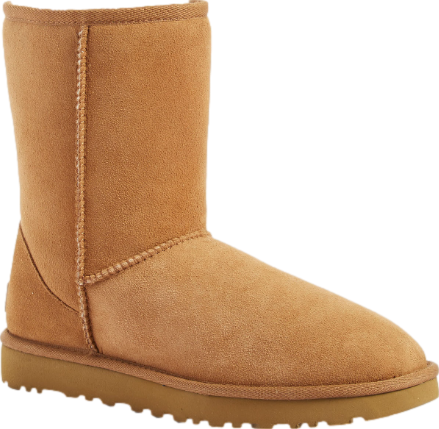 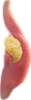 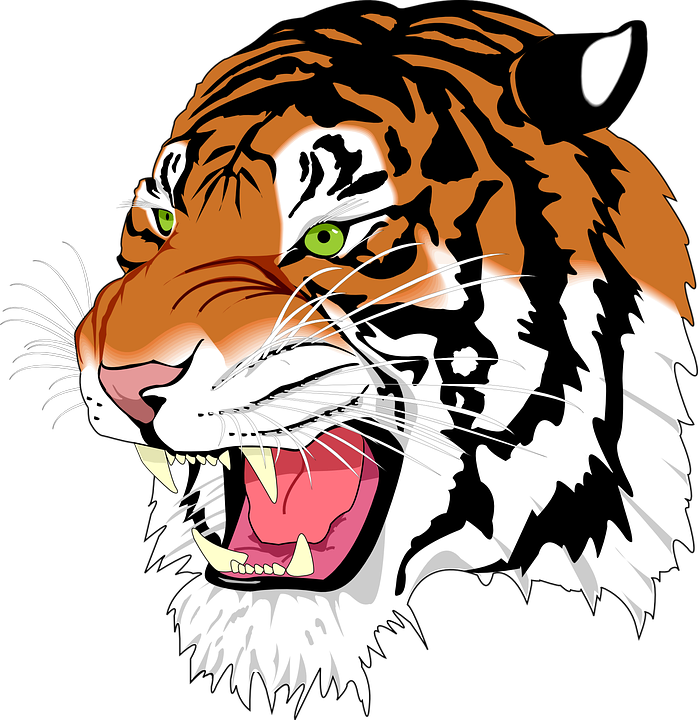 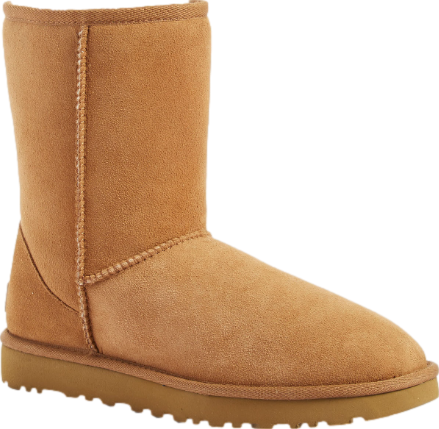 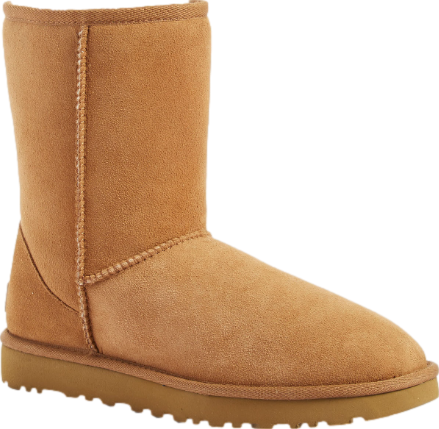 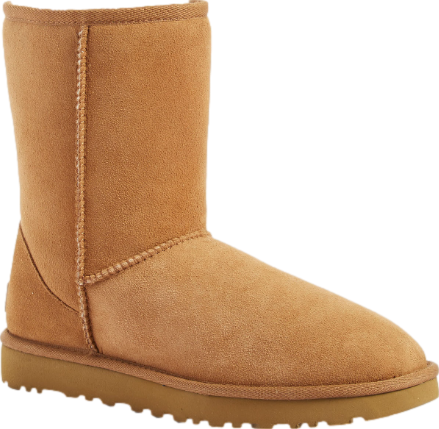 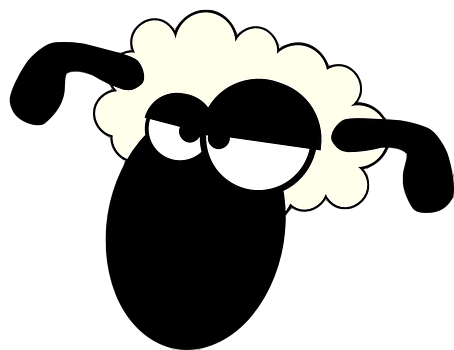 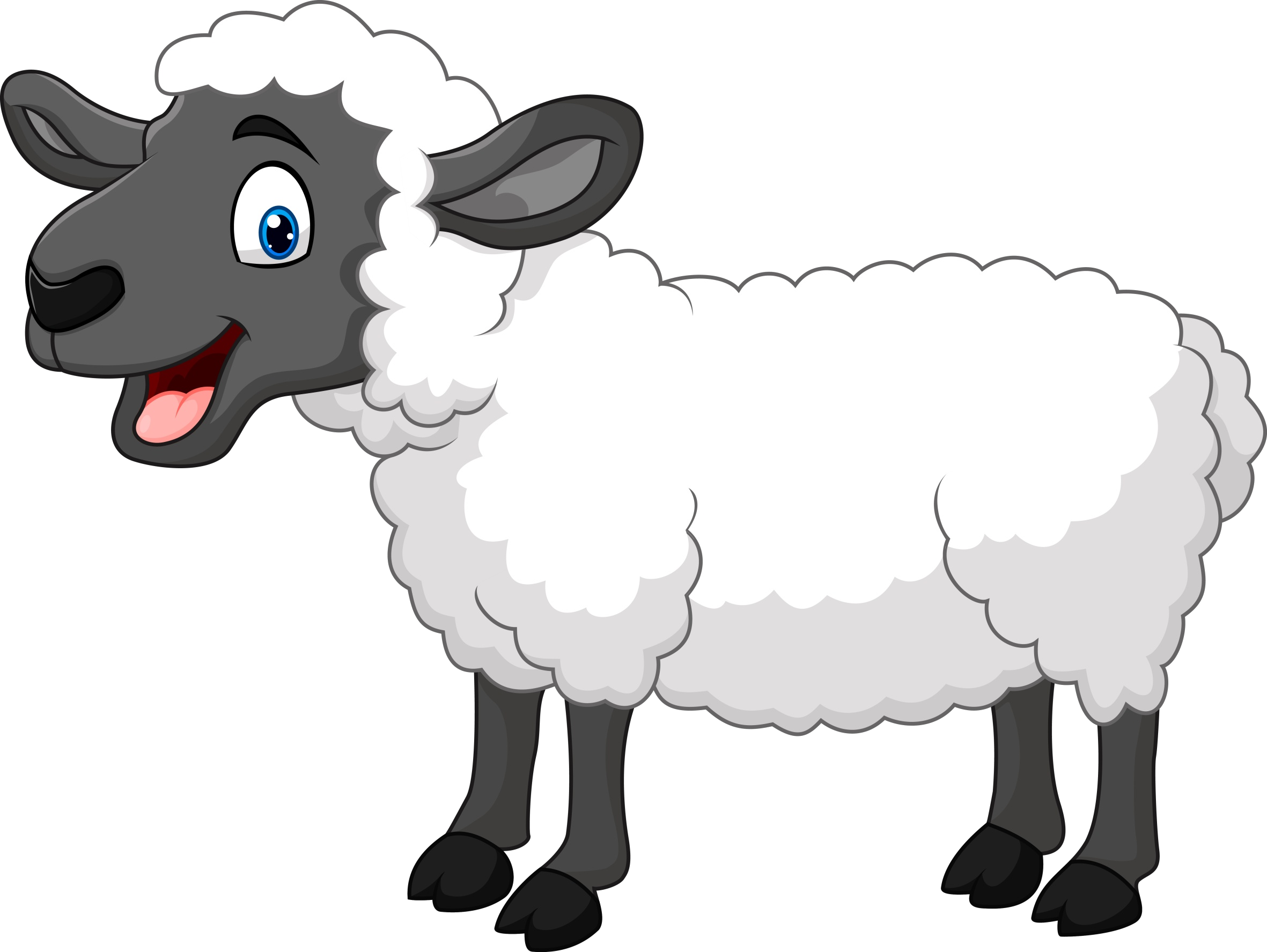 Stevens-Johnson syndrome (SJS)
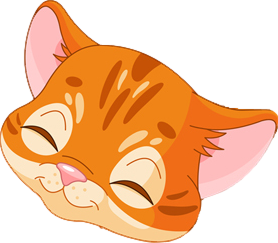 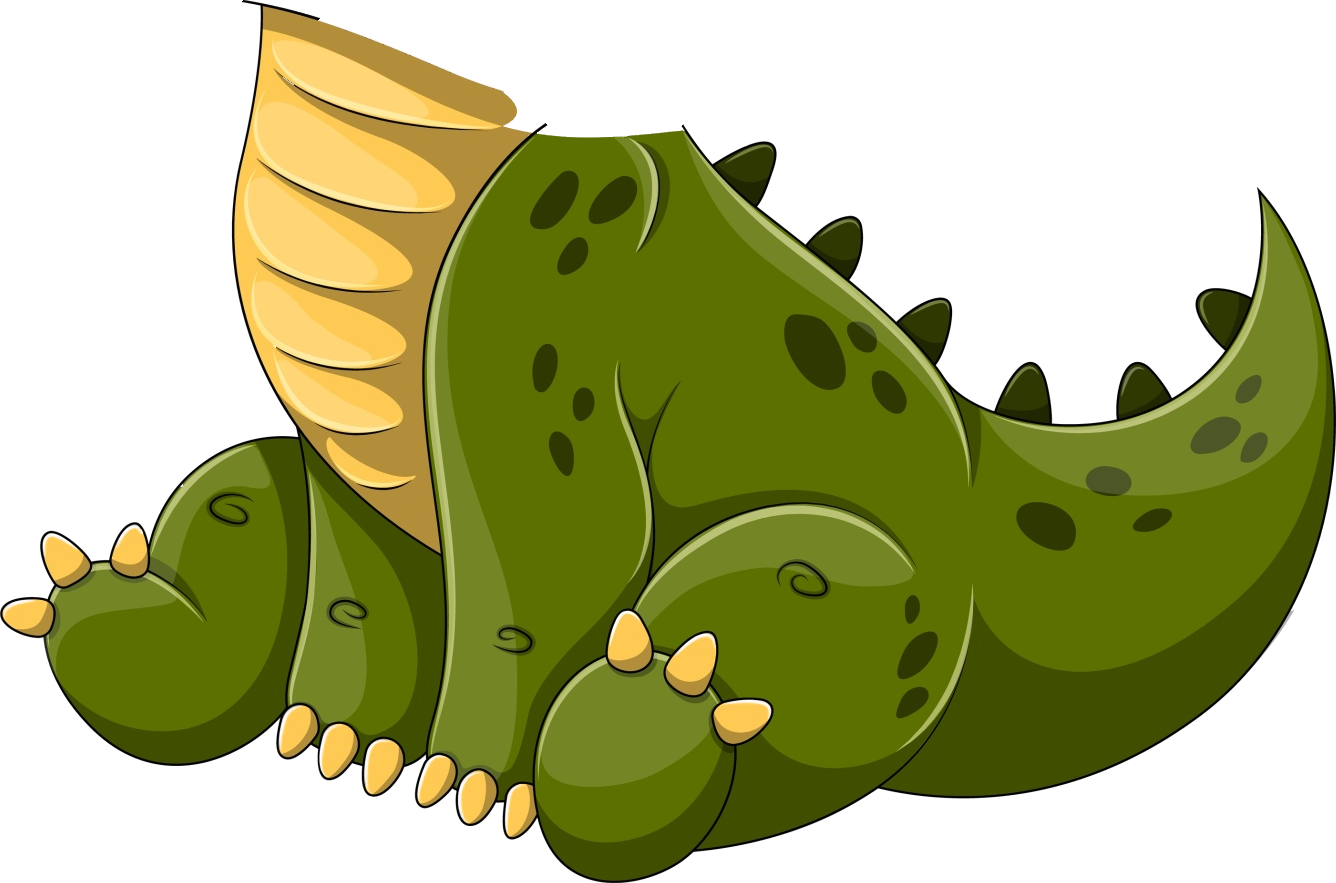 Purrrrr
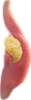 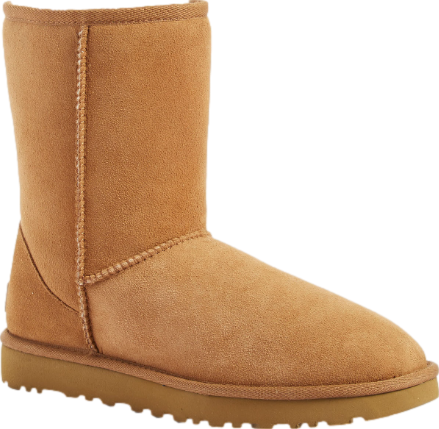 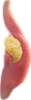 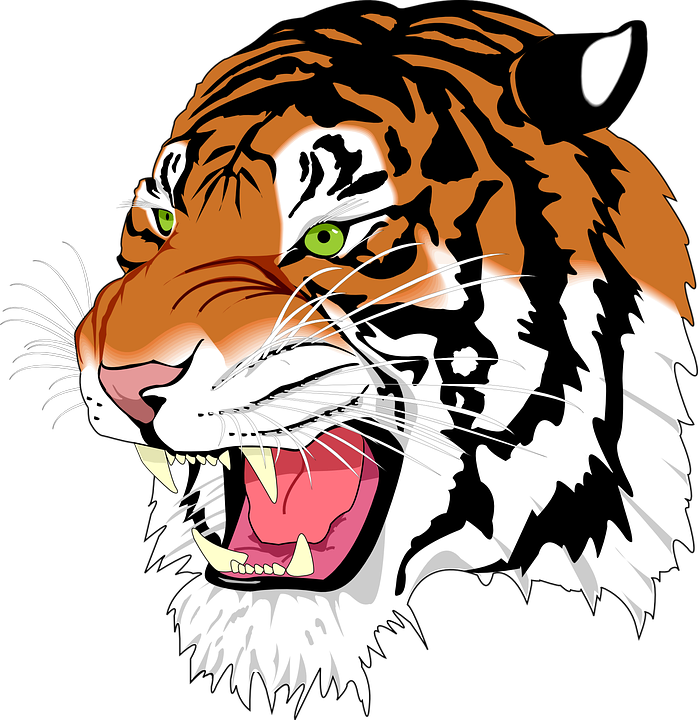 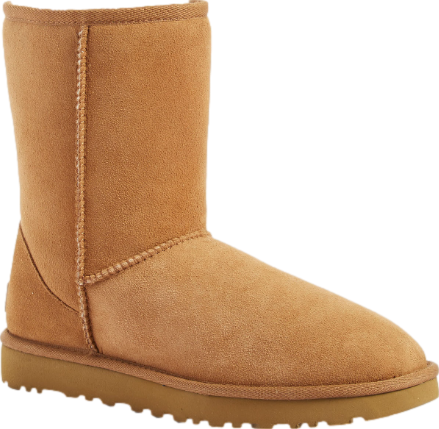 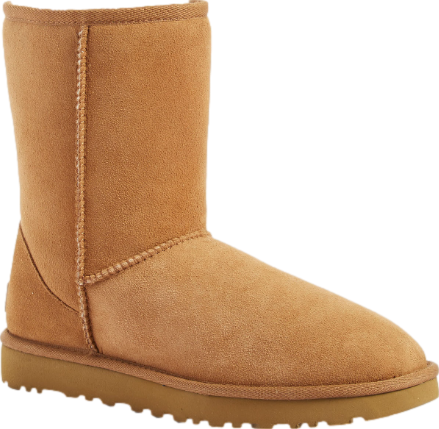 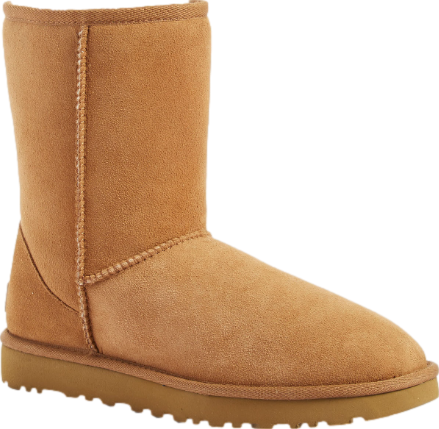 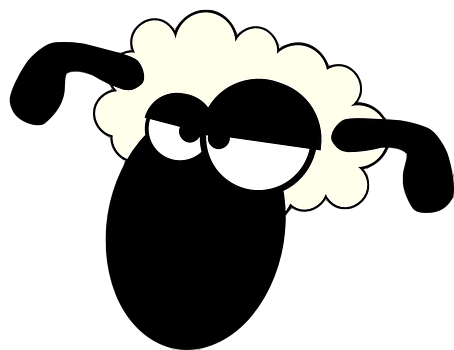 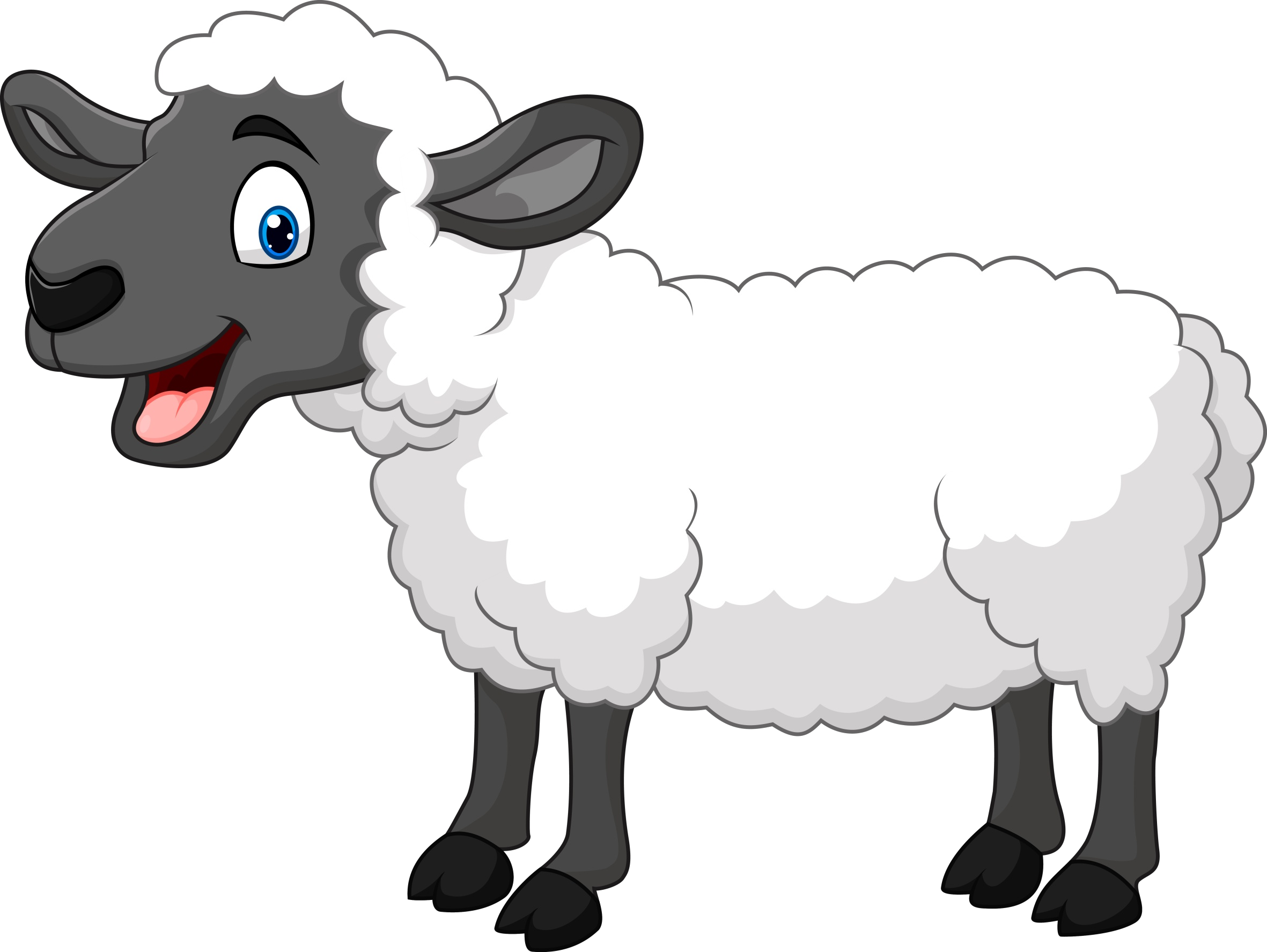 Stevens-Johnson syndrome (SJS)
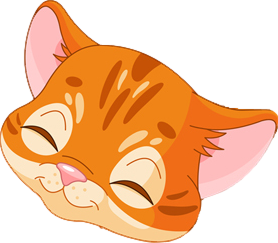 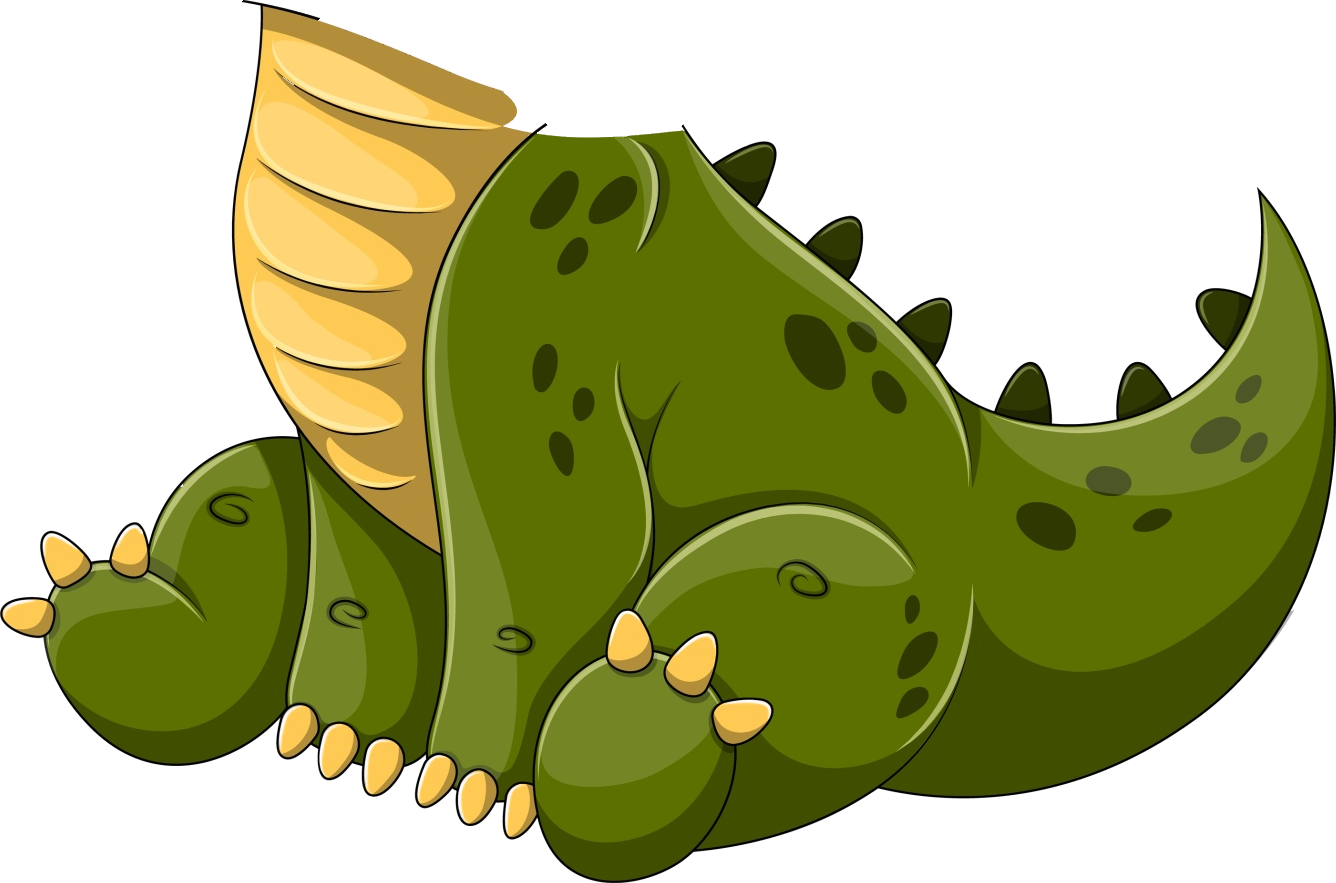 Purrrrr
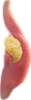 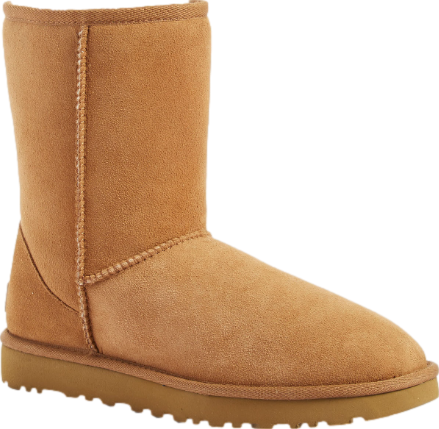 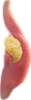 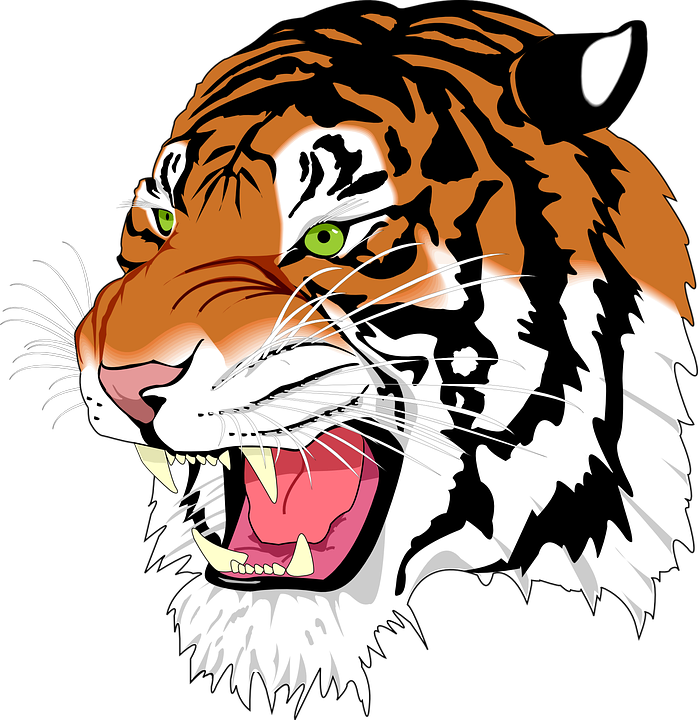 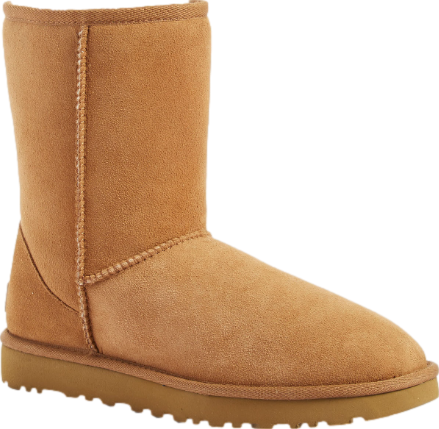 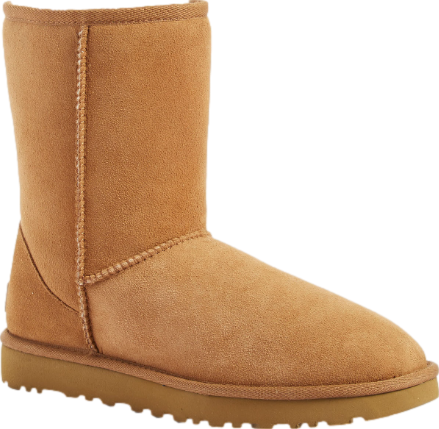 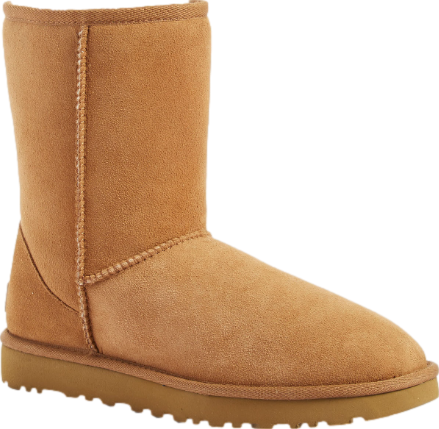 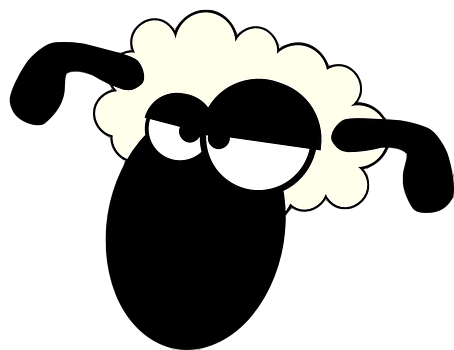 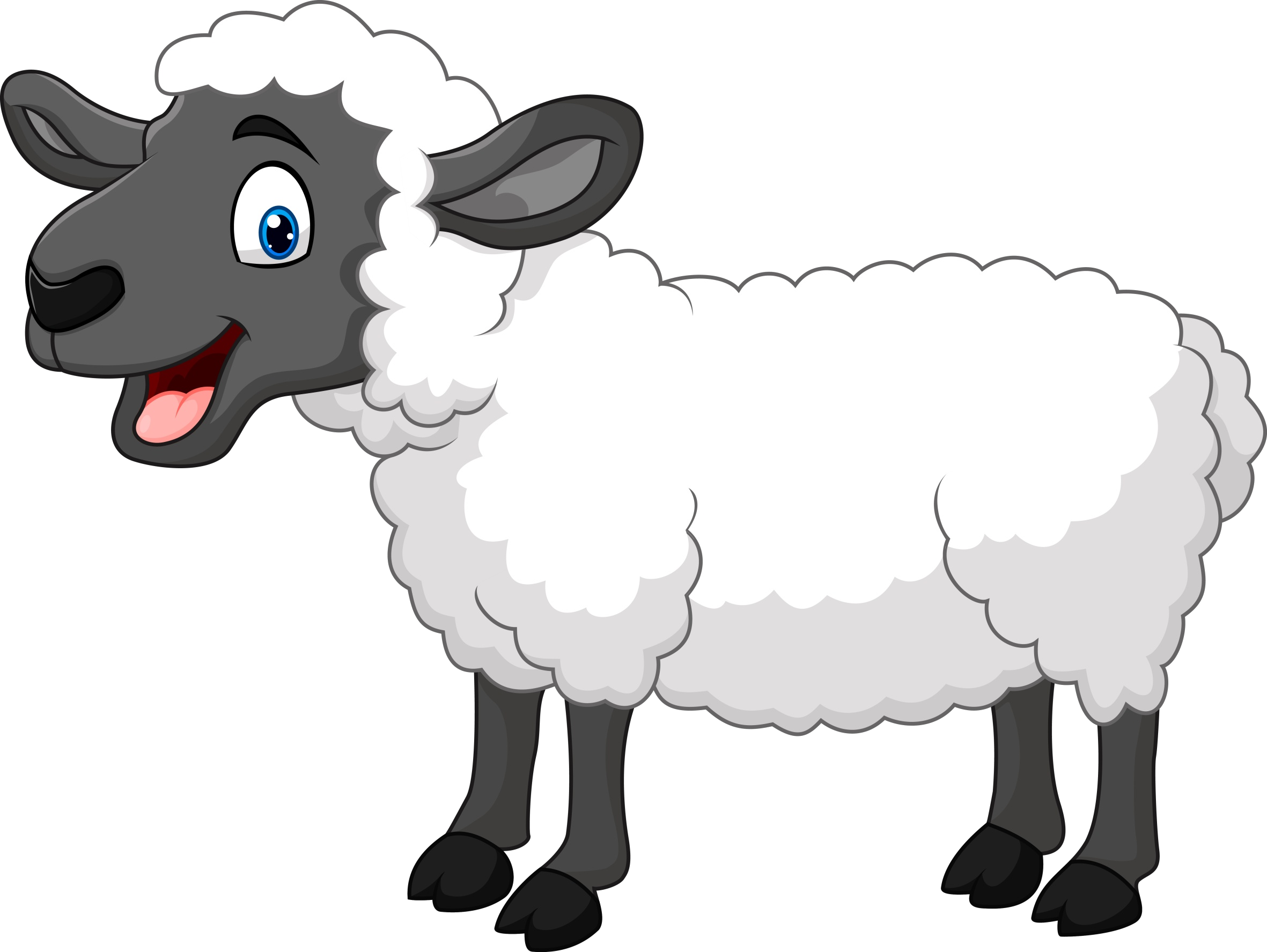 Stevens-Johnson syndrome (SJS)
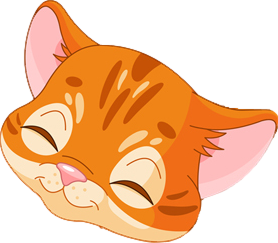 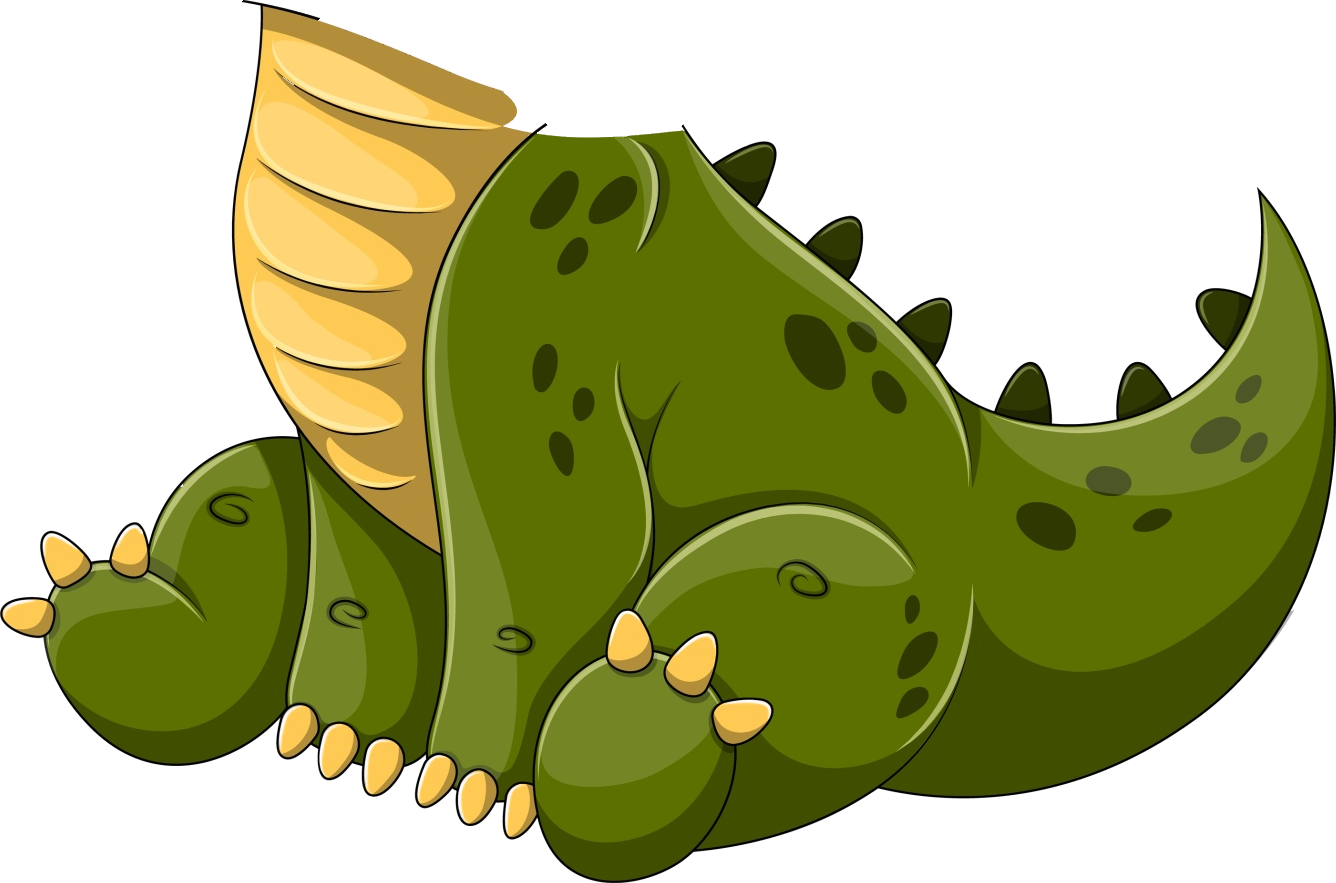 Purrrrr
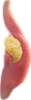 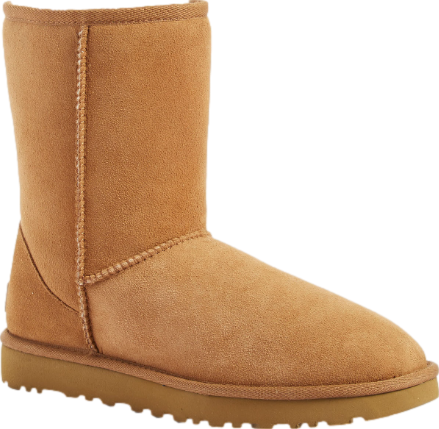 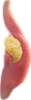 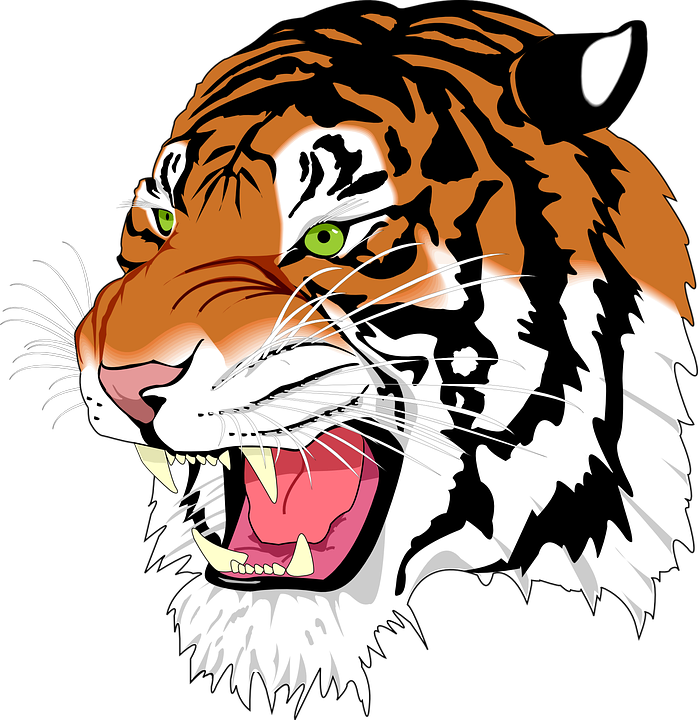 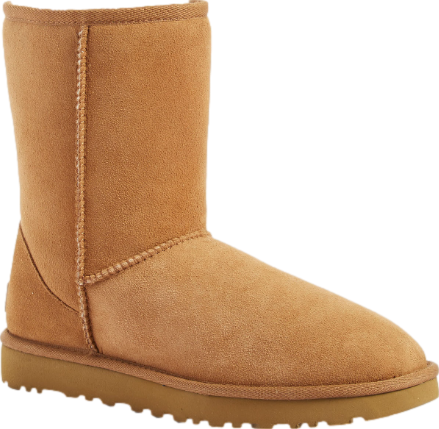 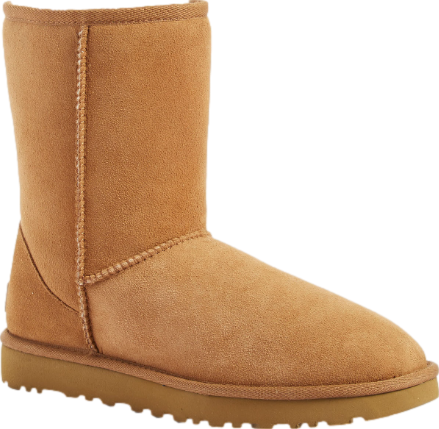 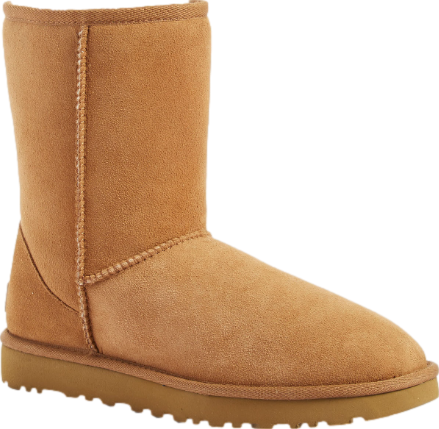 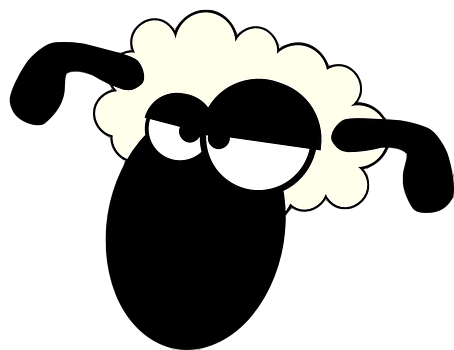 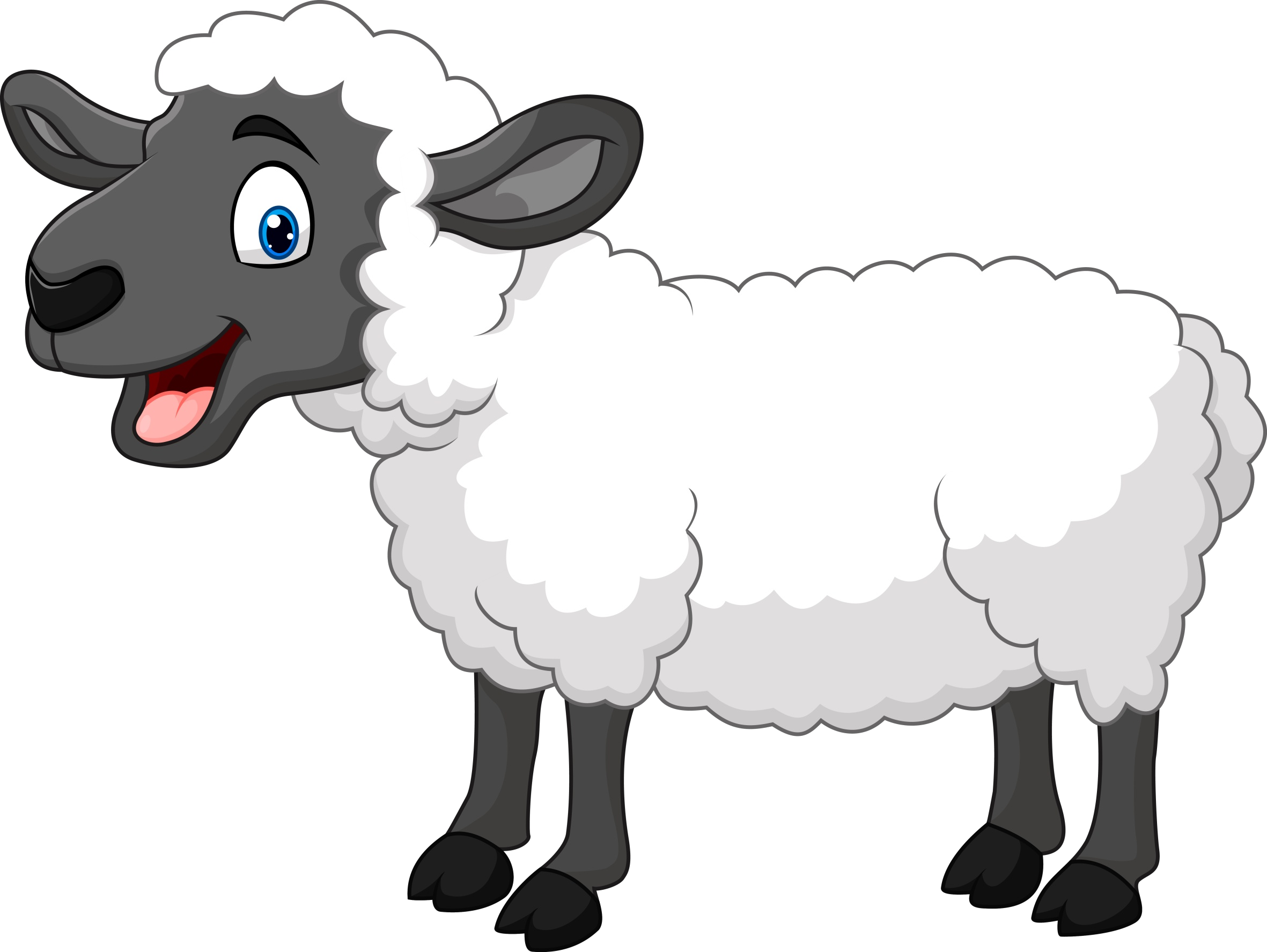 Stevens-Johnson syndrome (SJS)
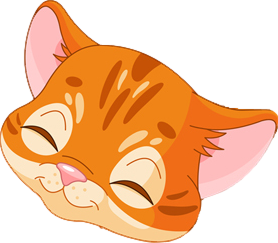 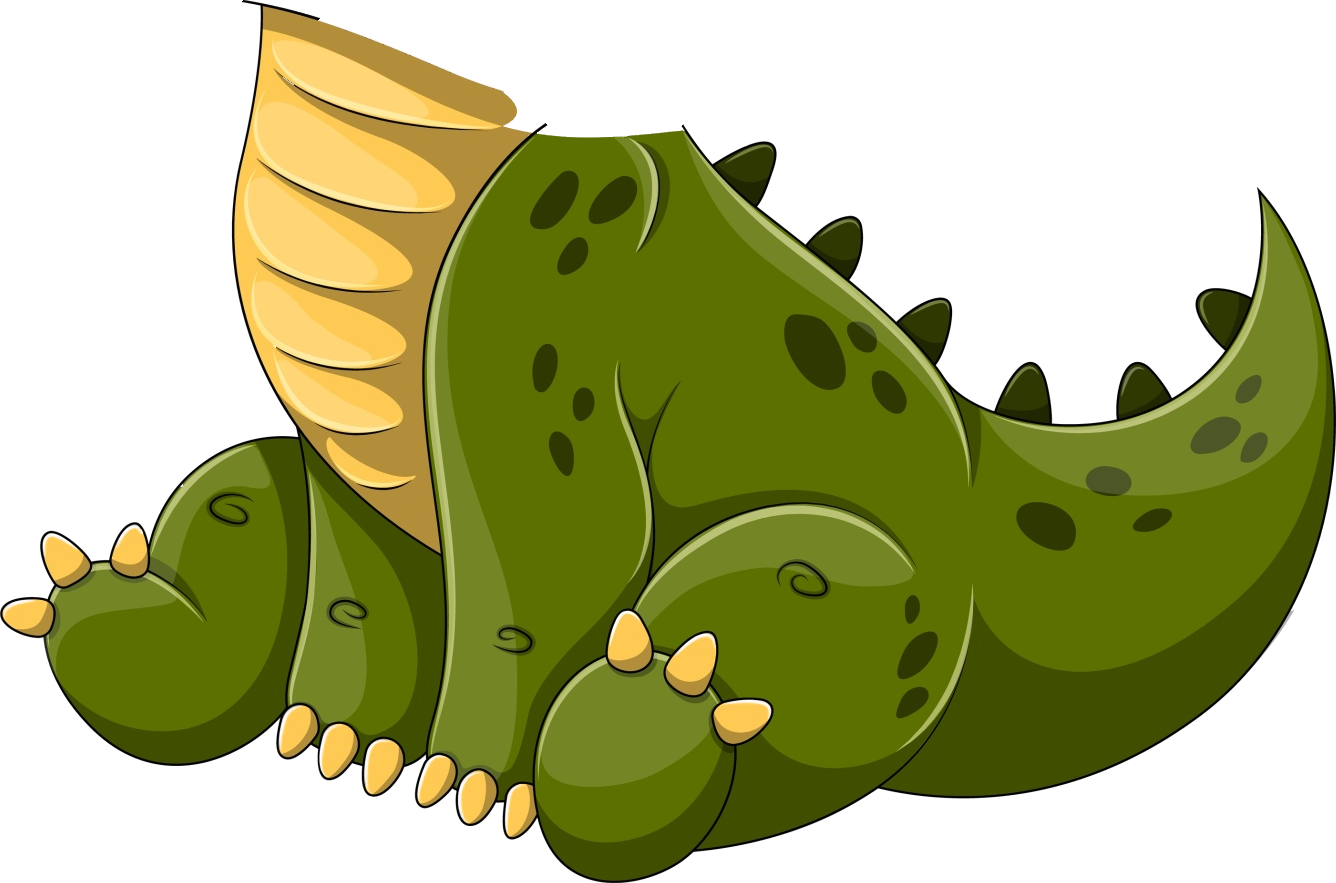 Purrrrr
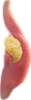 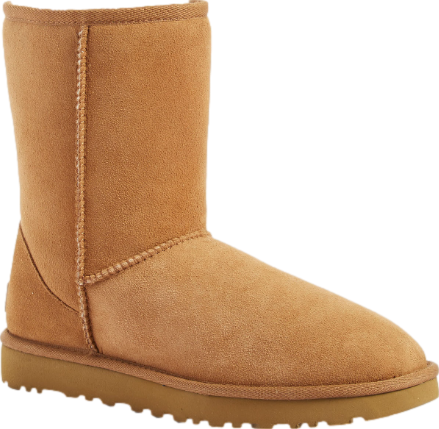 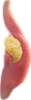 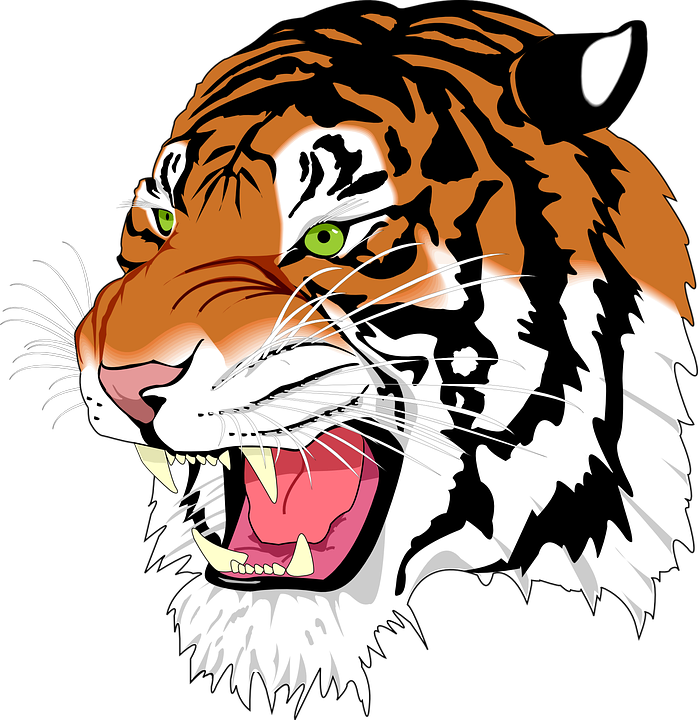 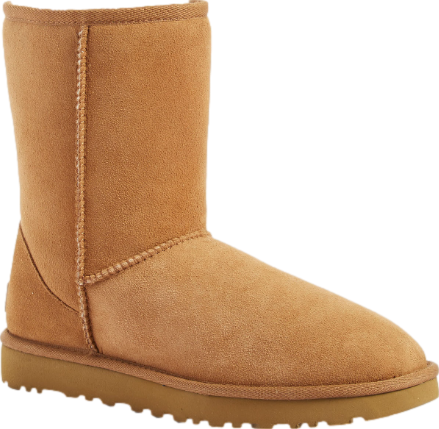 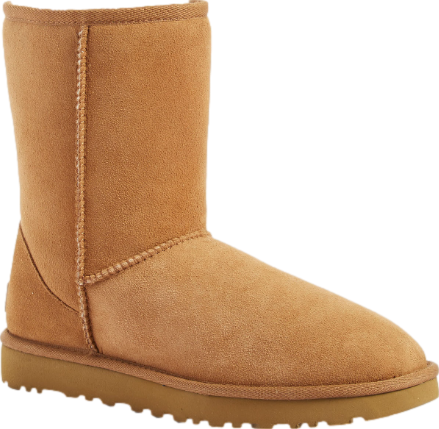 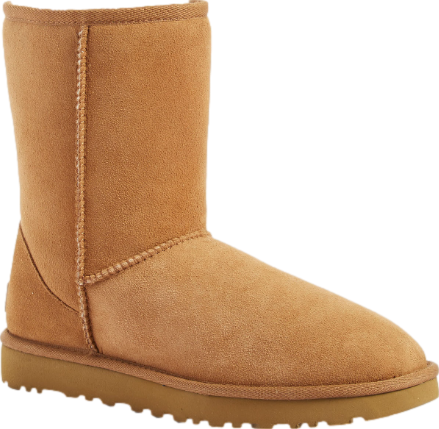 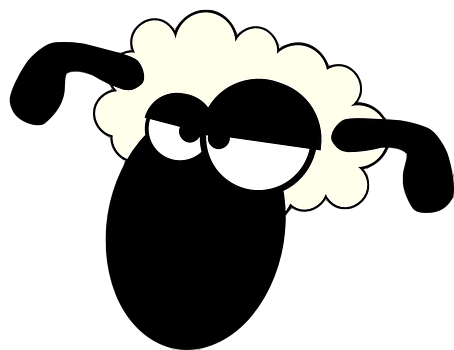 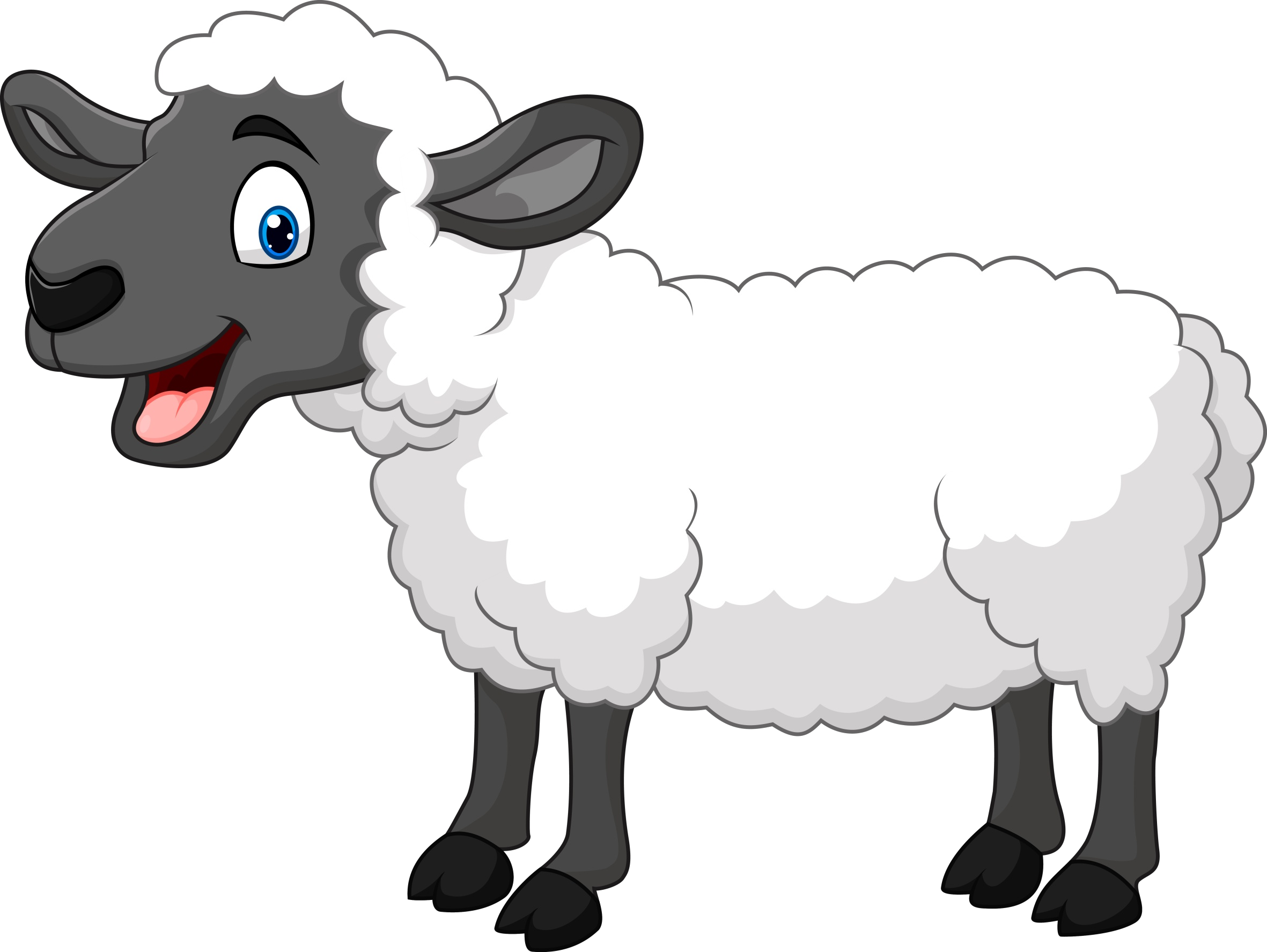 Stevens-Johnson syndrome (SJS)
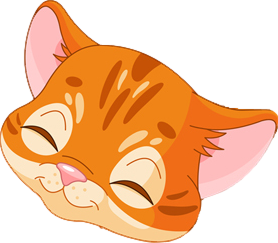 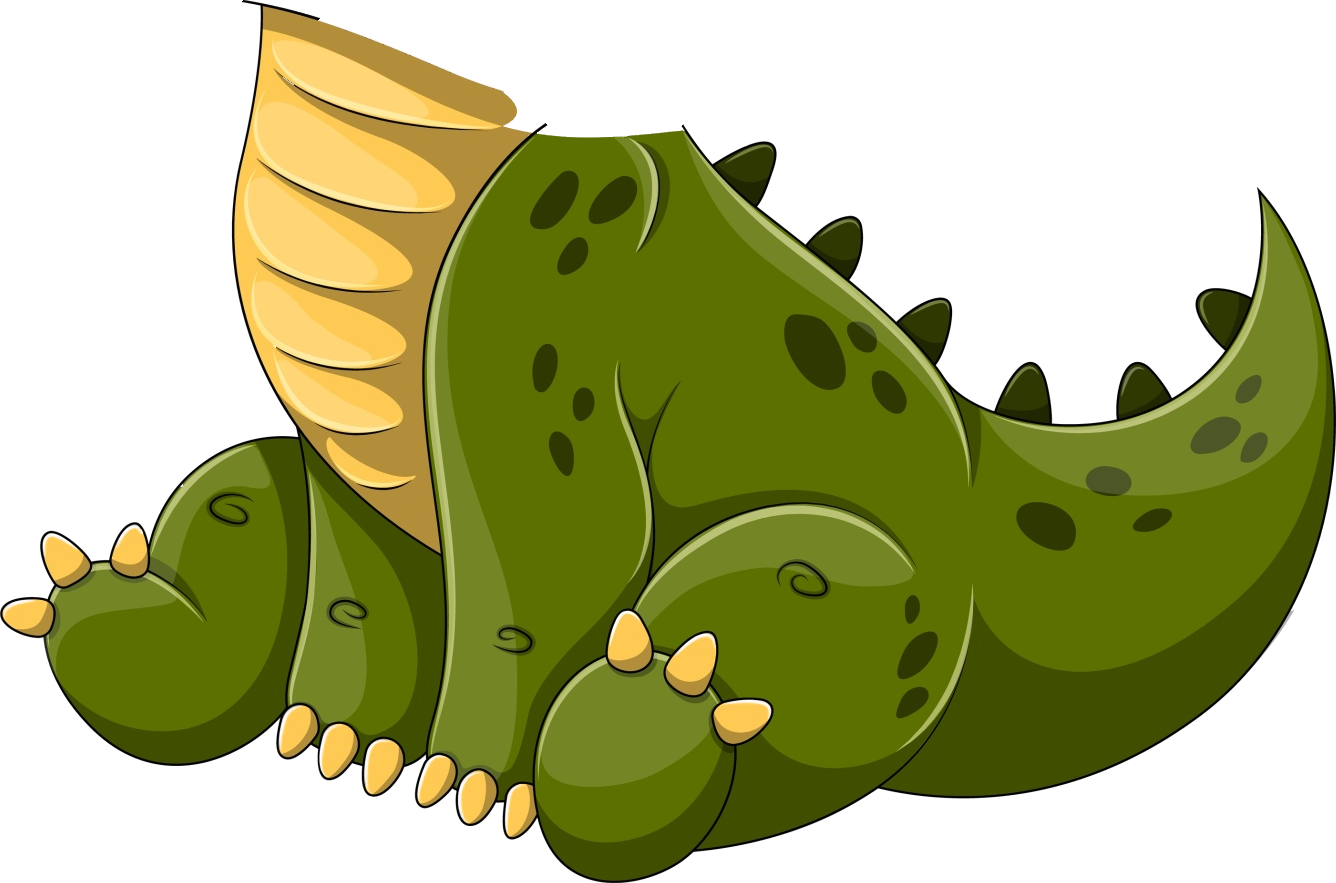 Purrrrr
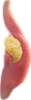 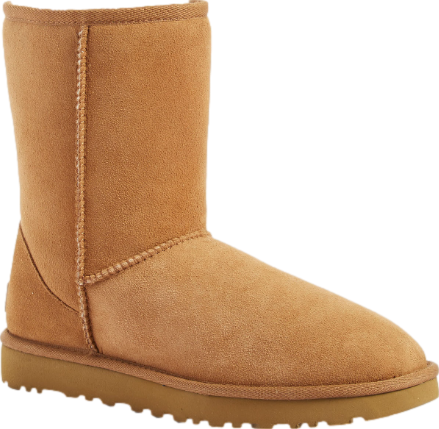 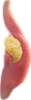 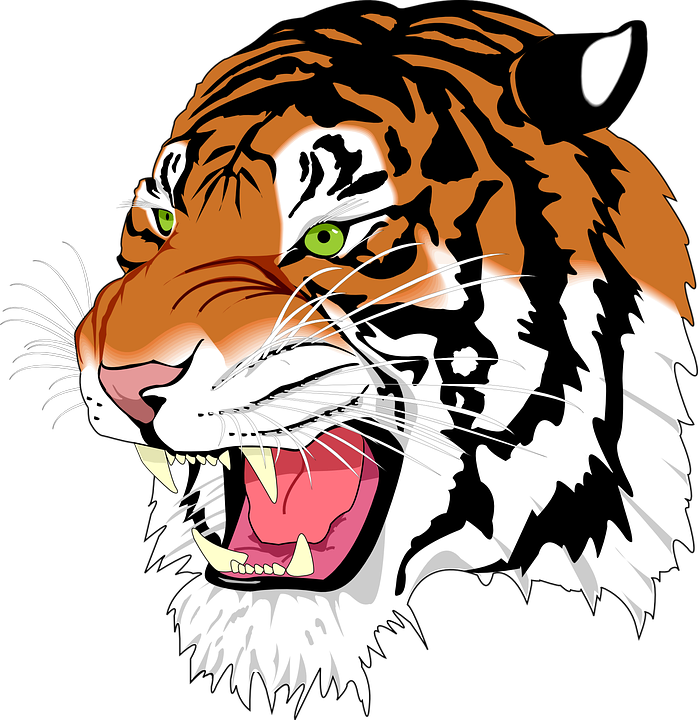 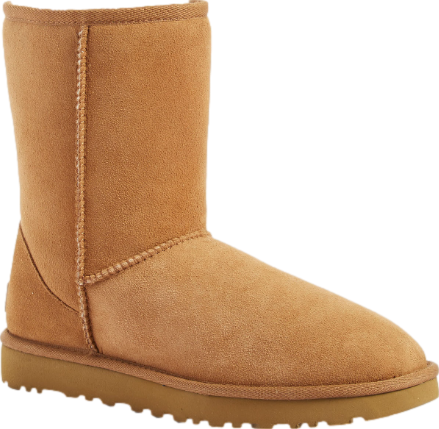 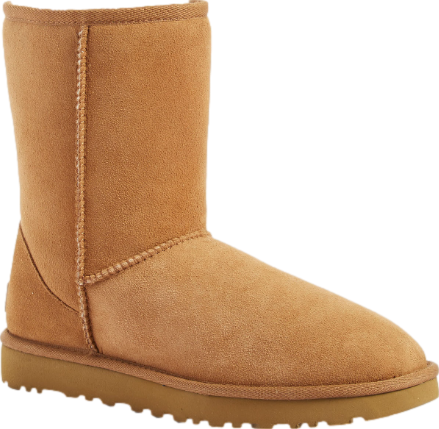 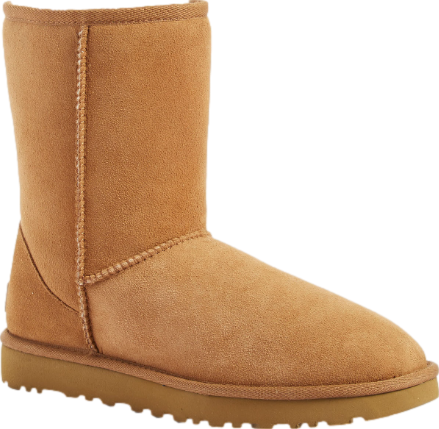 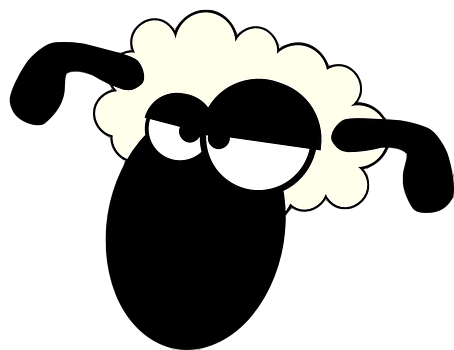 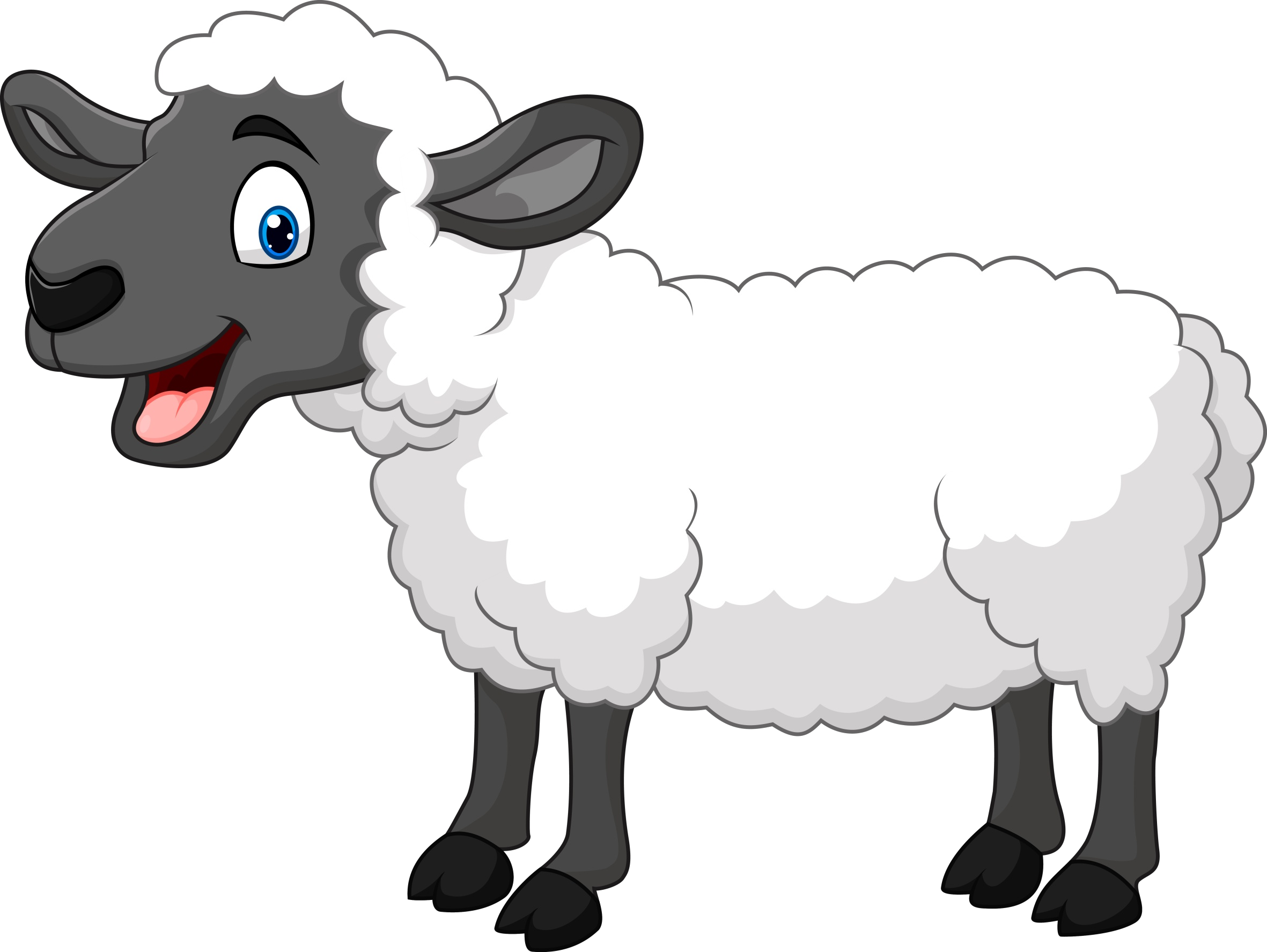 Stevens-Johnson syndrome (SJS)
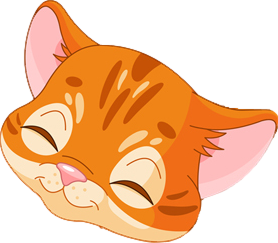 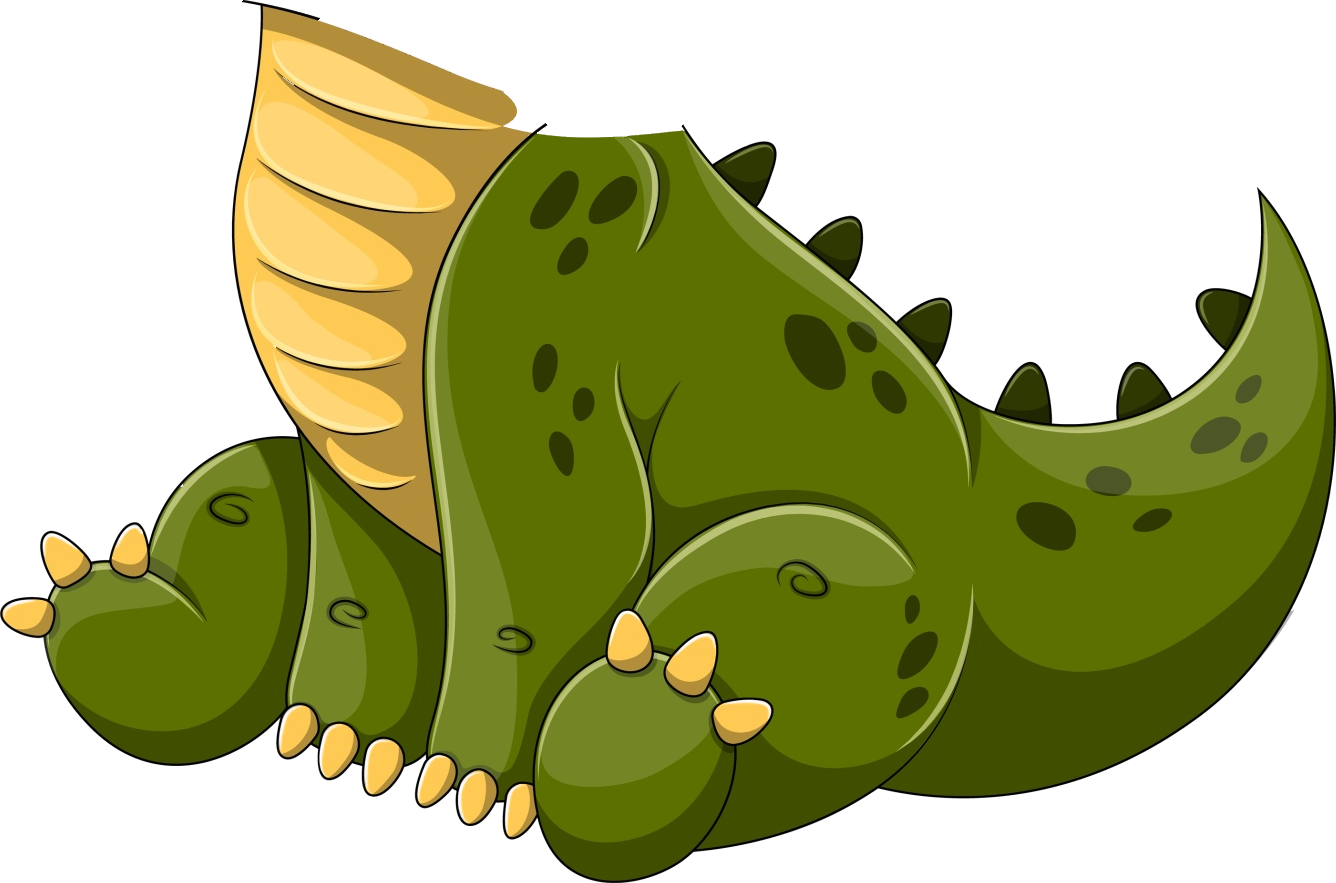 Purrrrr
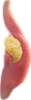 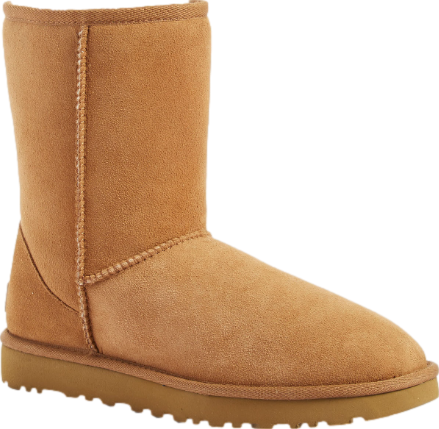 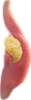 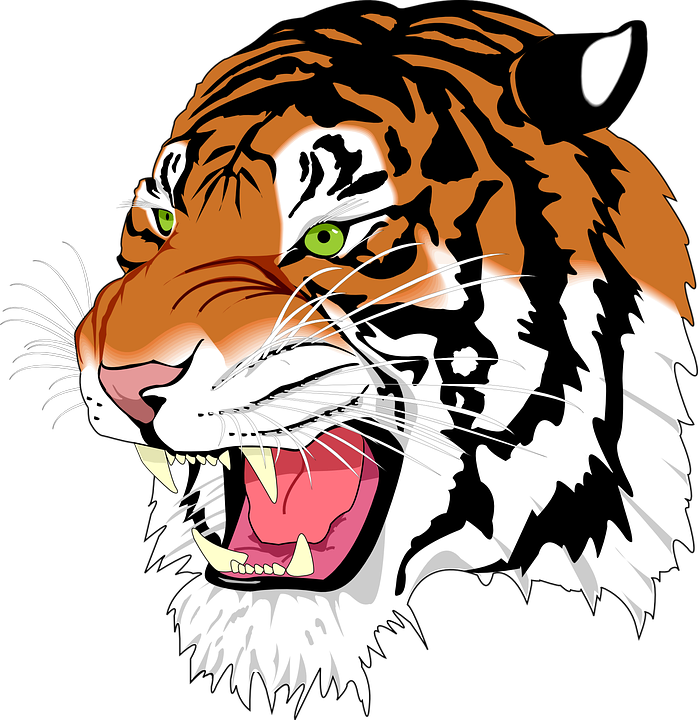 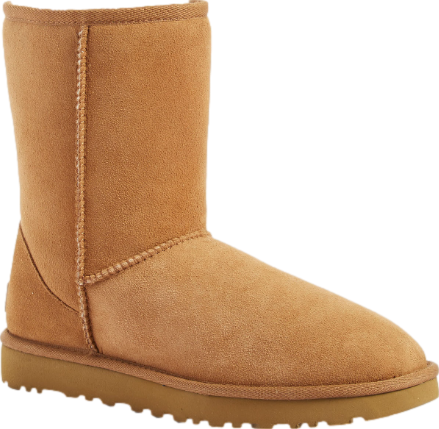 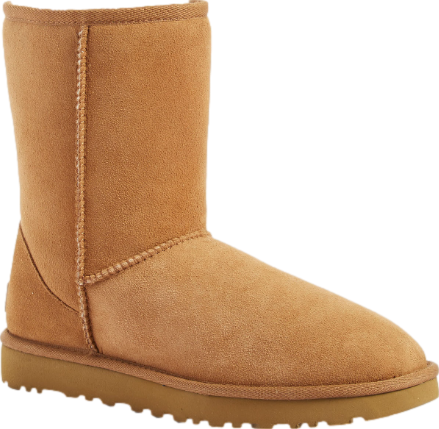 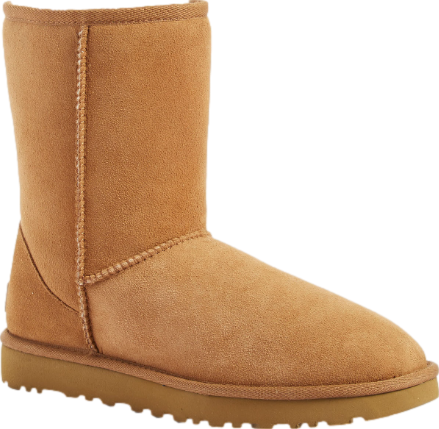 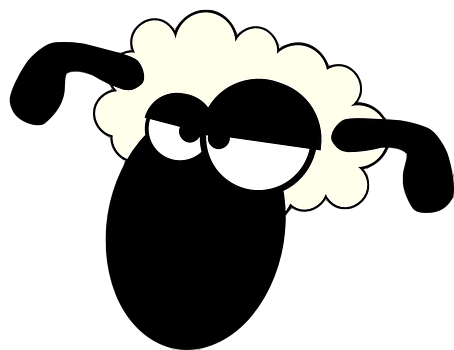 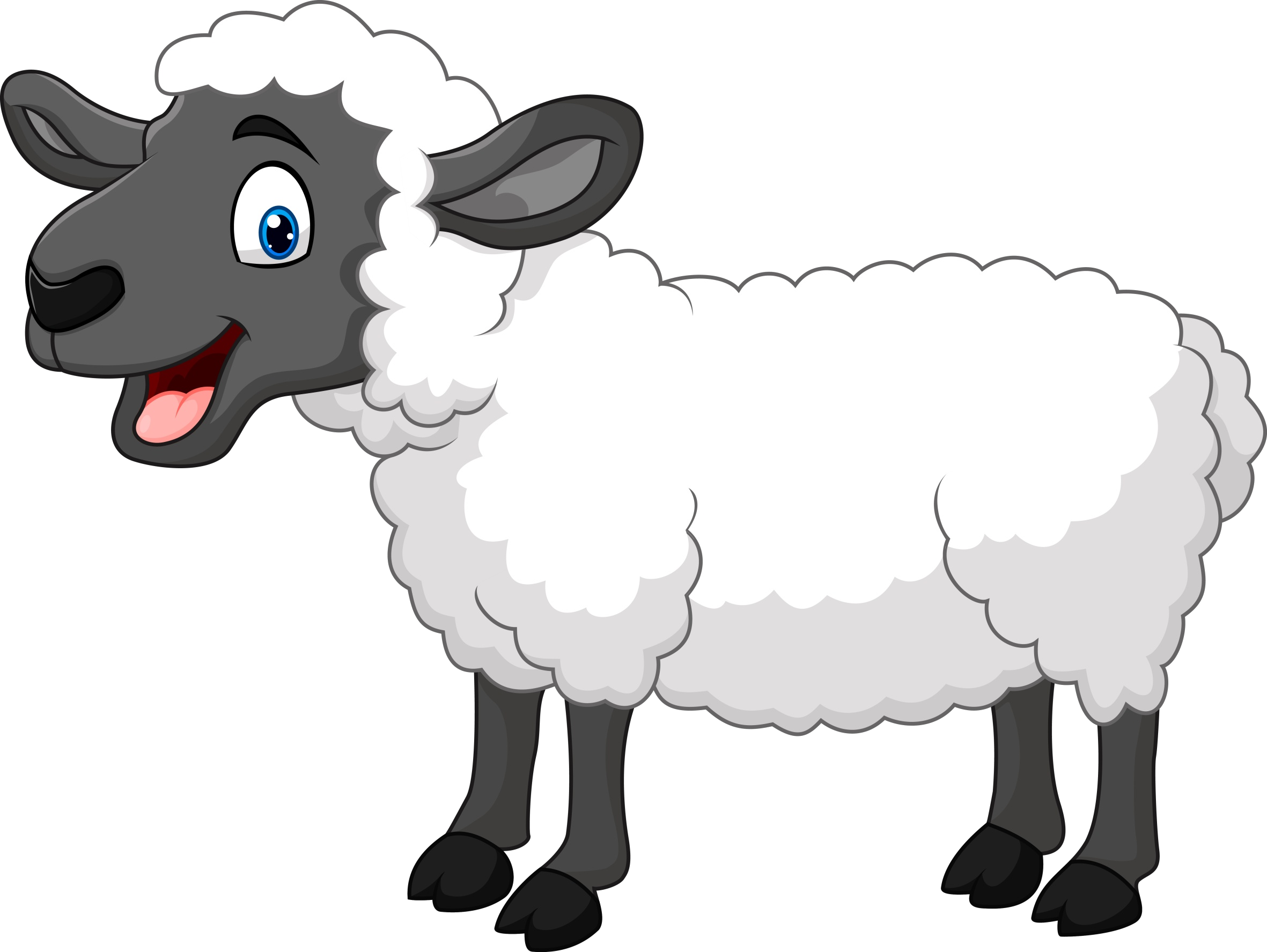 Stevens-Johnson syndrome (SJS)
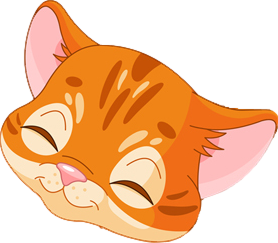 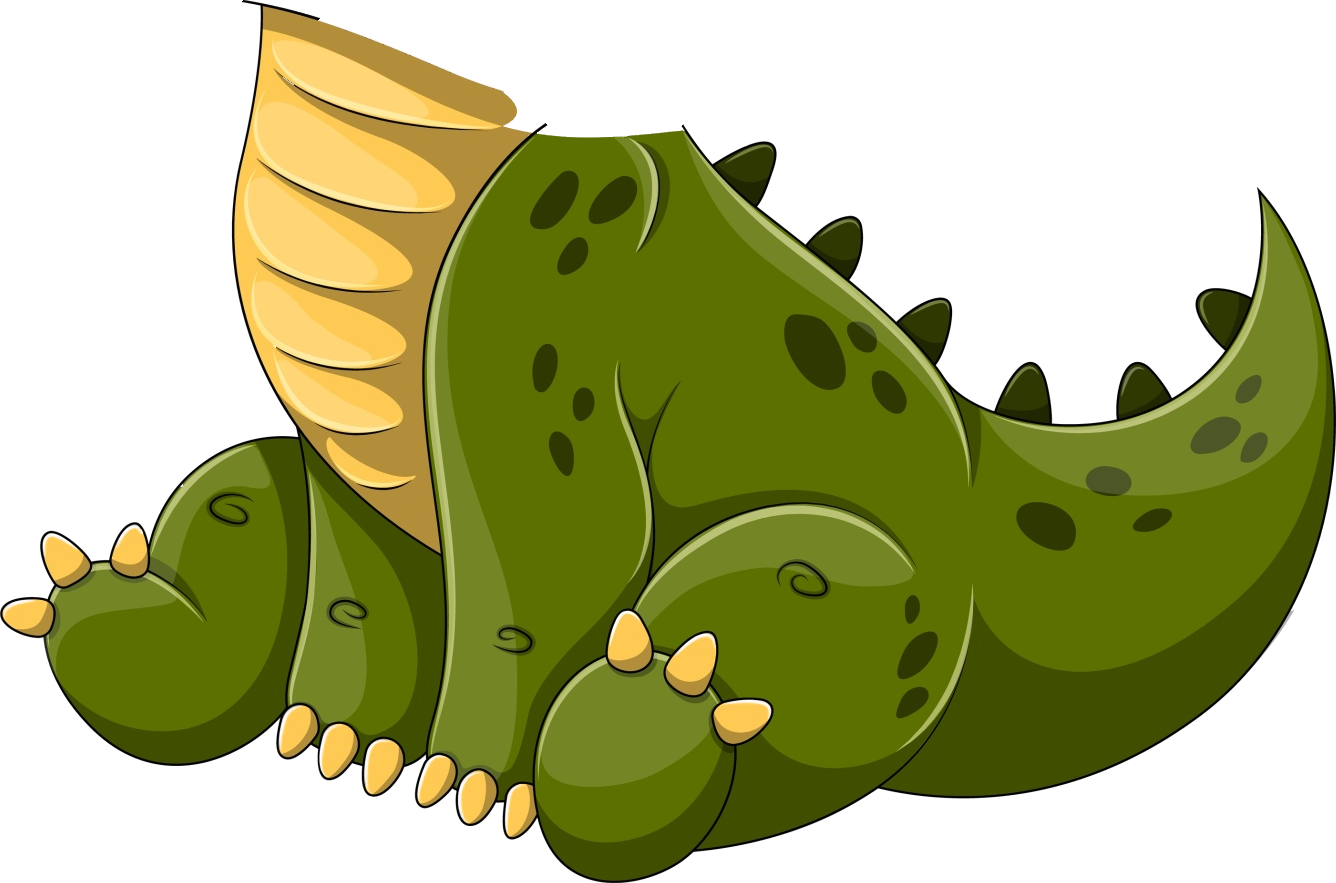 Purrrrr
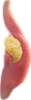 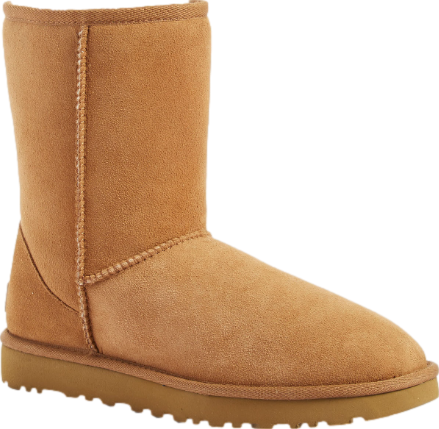 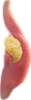 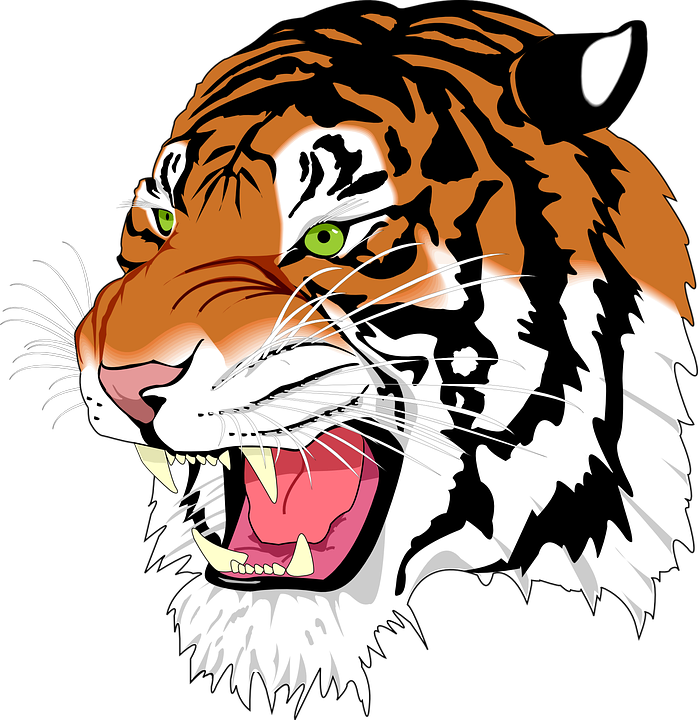 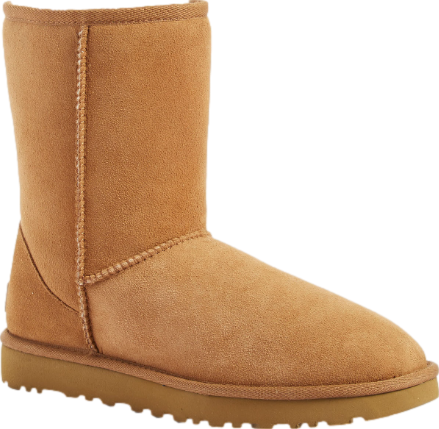 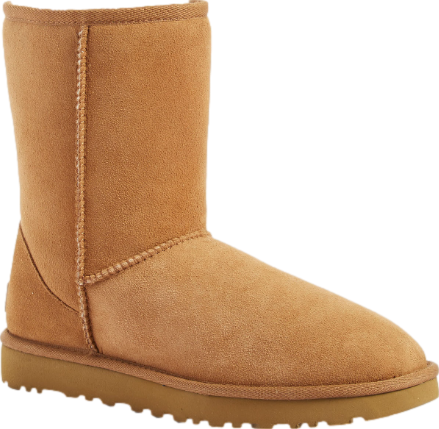 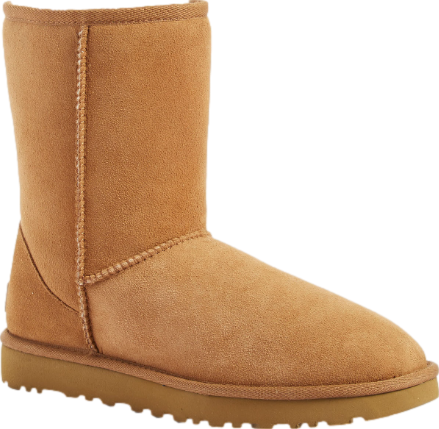 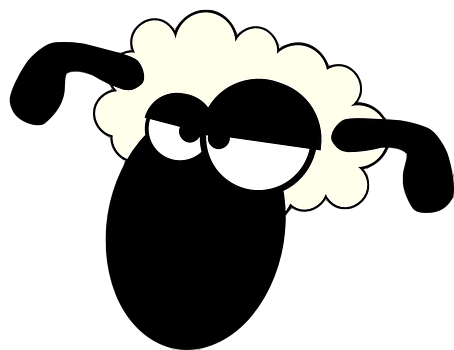 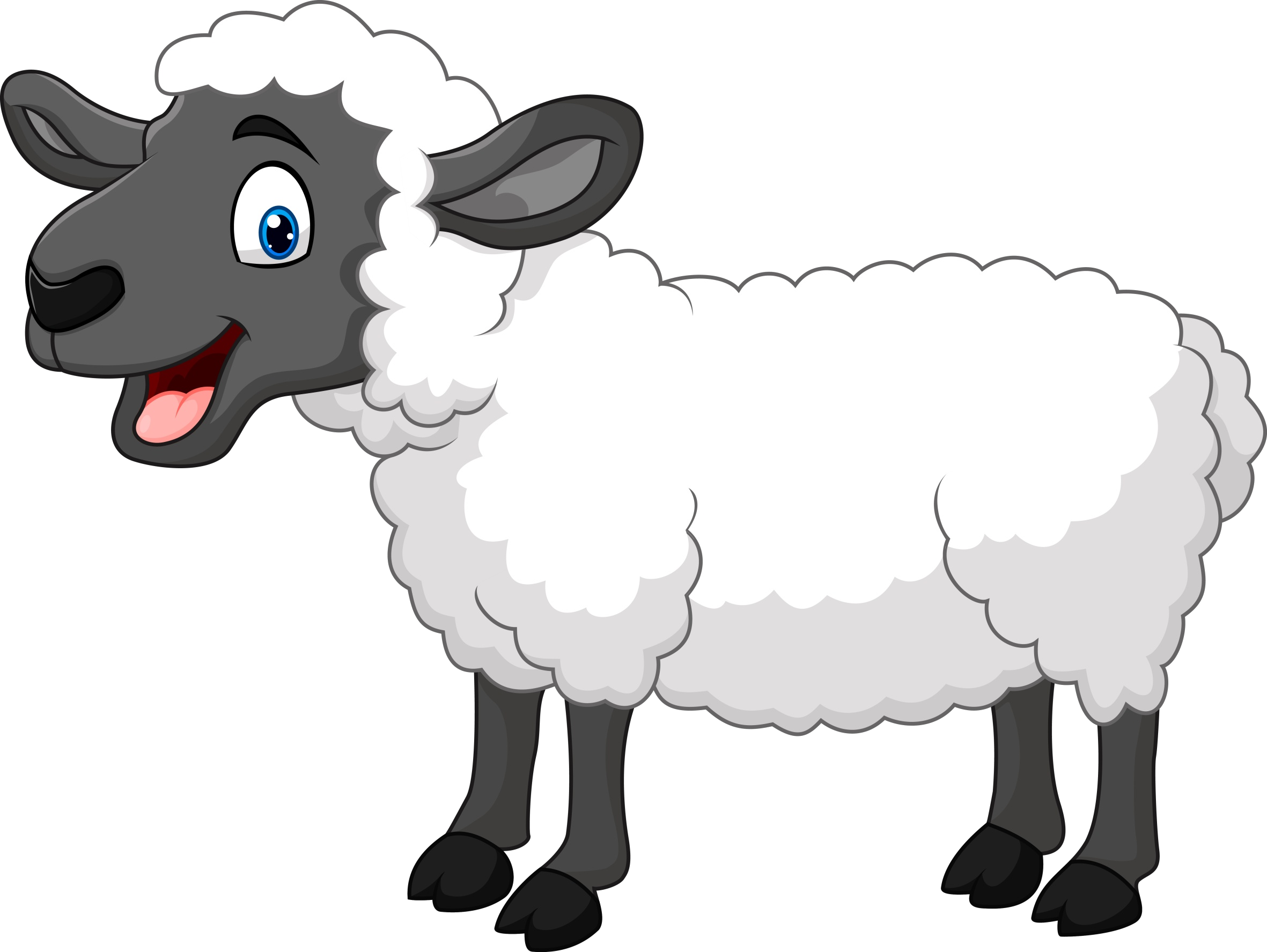 Stevens-Johnson syndrome (SJS)
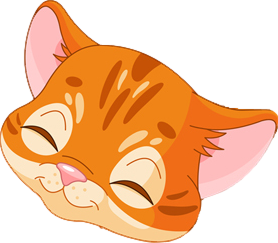 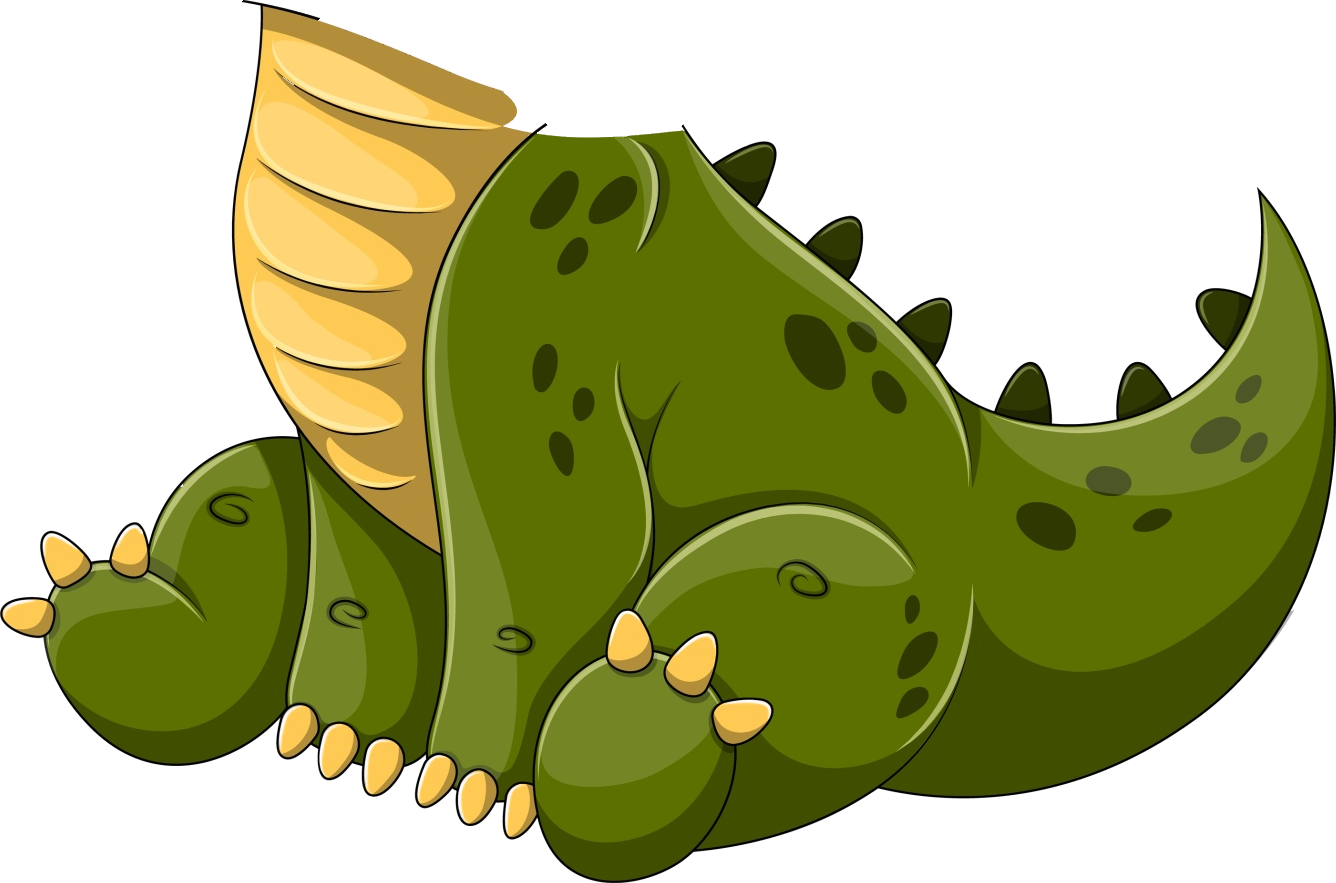 Purrrrr
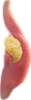 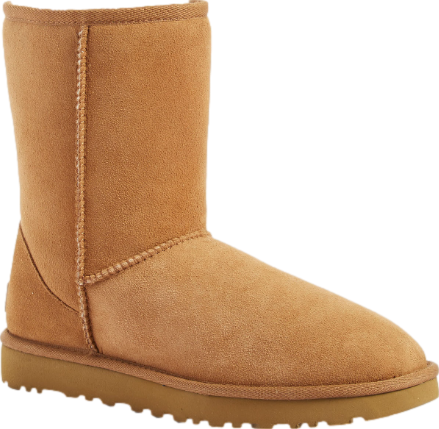 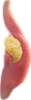 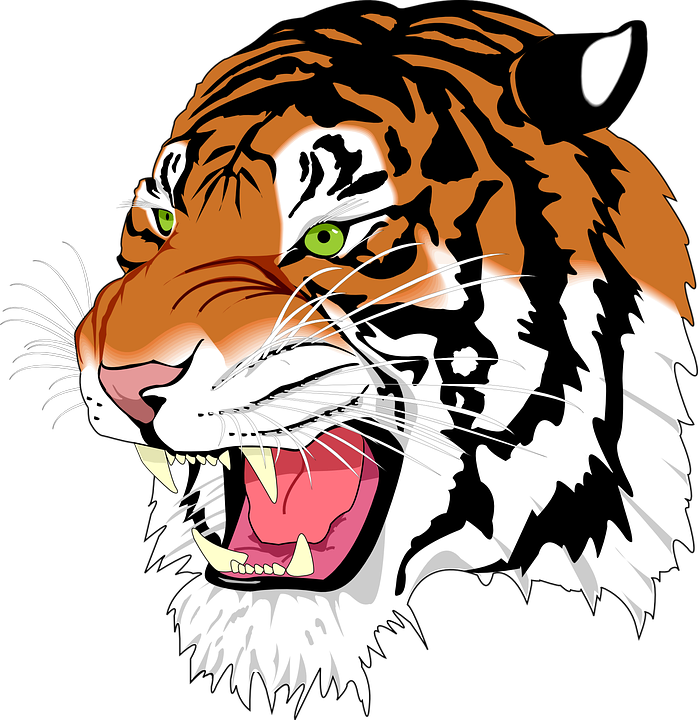 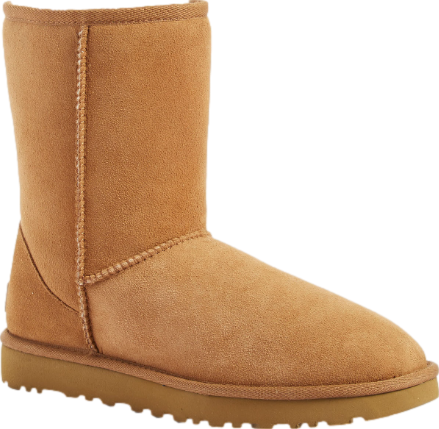 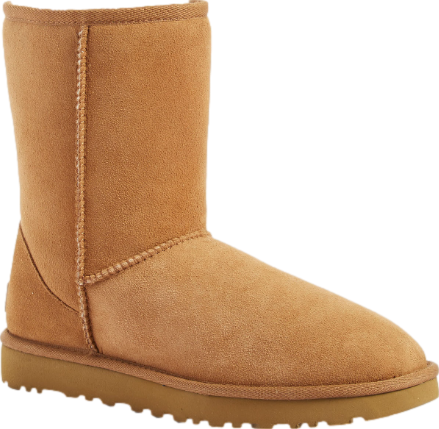 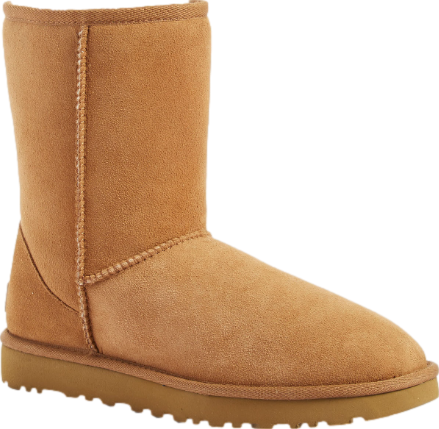 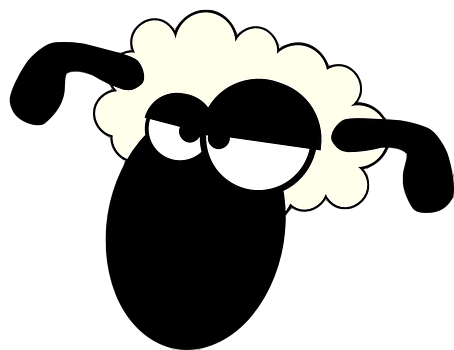 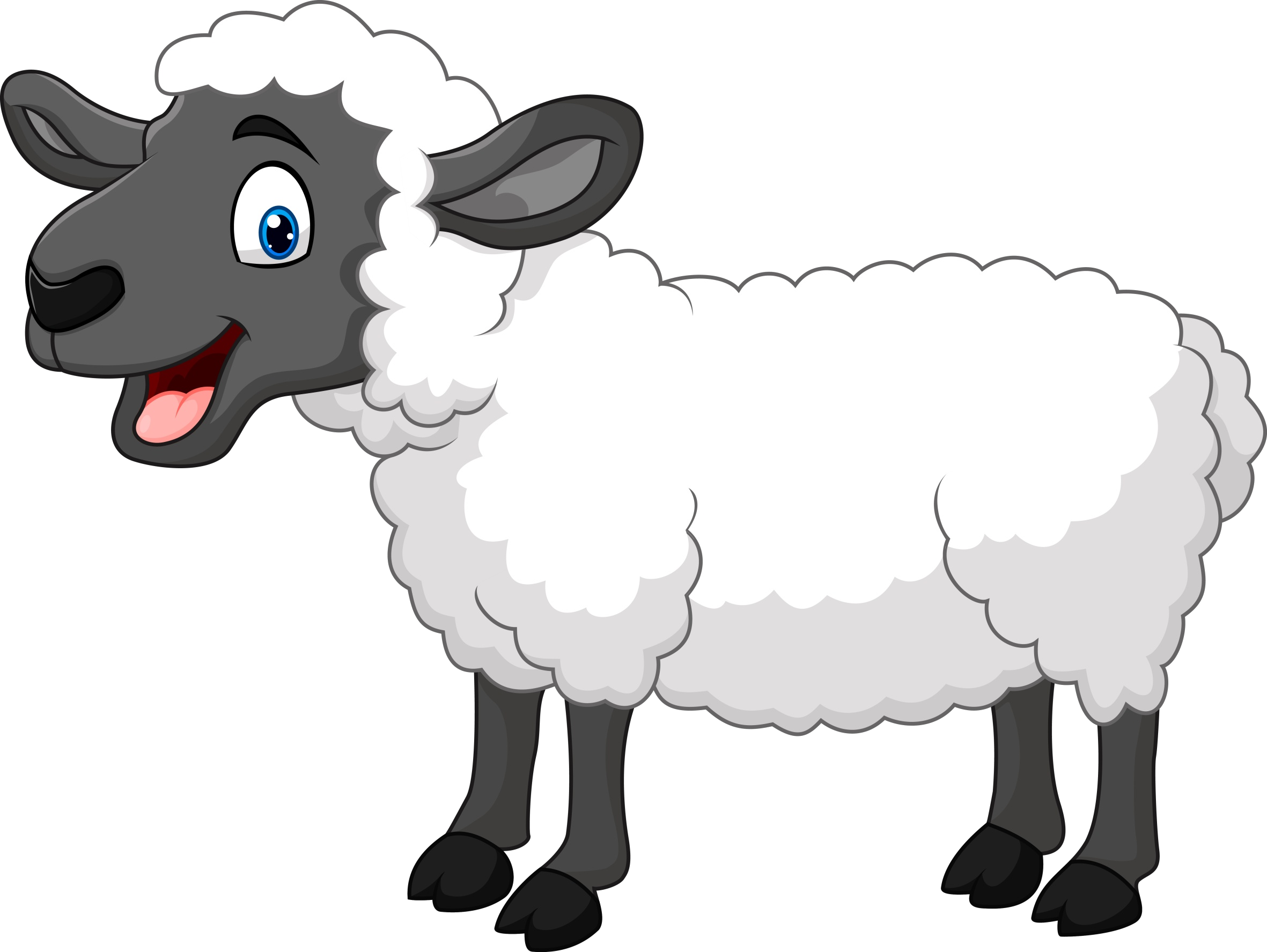 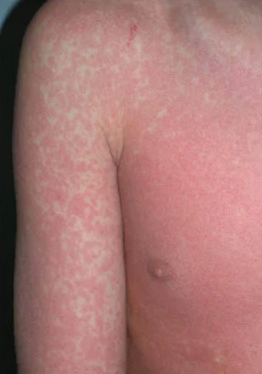 Serious or benign?
https://www.contemporarypediatrics.com/view/drug-eruptions-benignand-life-threatening
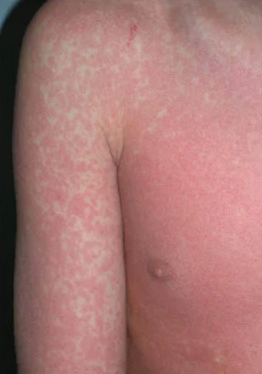 Serious or benign?

BENIGN
The exanthematous (maculopapular) drug eruption with confluent areas of morbilliform (measles-looking) erythema with small white areas of sparing.

This is the most common type of drug reaction.
https://www.contemporarypediatrics.com/view/drug-eruptions-benignand-life-threatening
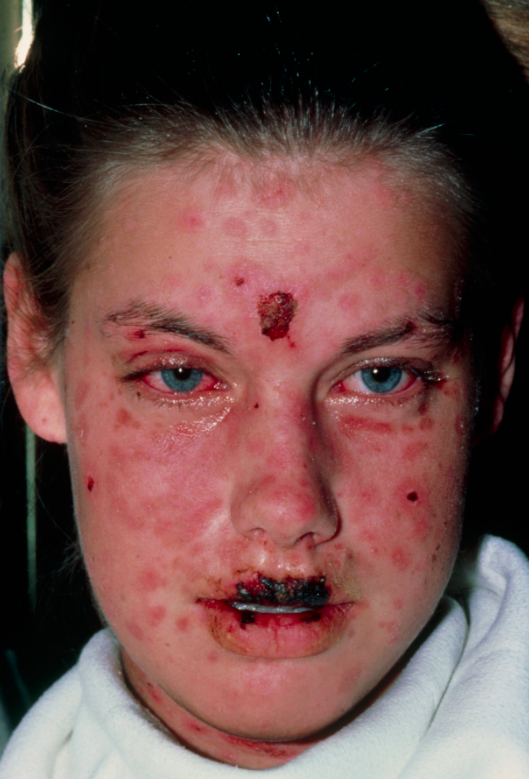 Serious or benign?
MERCK MANUAL - DR P. MARAZZI/SCIENCE PHOTO LIBRARY
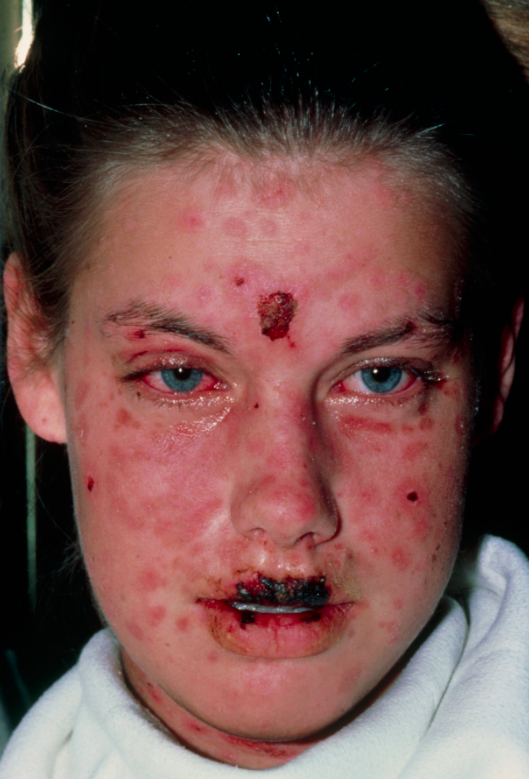 Serious or benign?

Serious 

Stevens-Johnsons Syndrome
MERCK MANUAL - DR P. MARAZZI/SCIENCE PHOTO LIBRARY
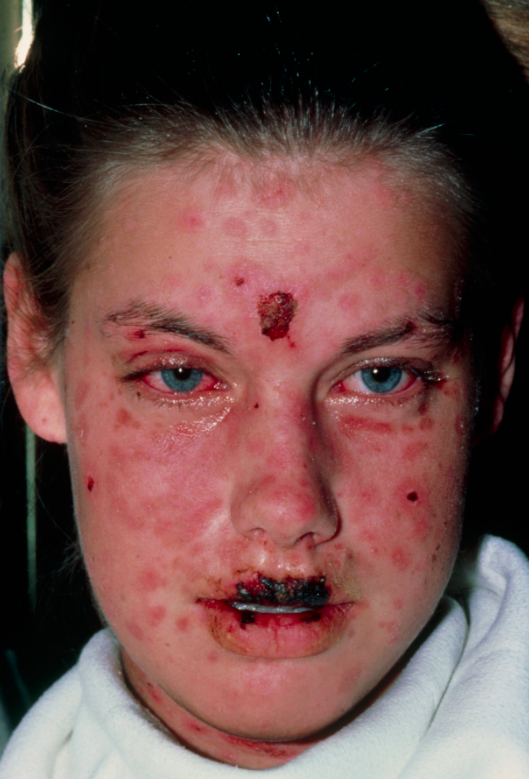 Serious or benign?

Serious 

Stevens-Johnsons Syndrome
above the neck
MERCK MANUAL - DR P. MARAZZI/SCIENCE PHOTO LIBRARY
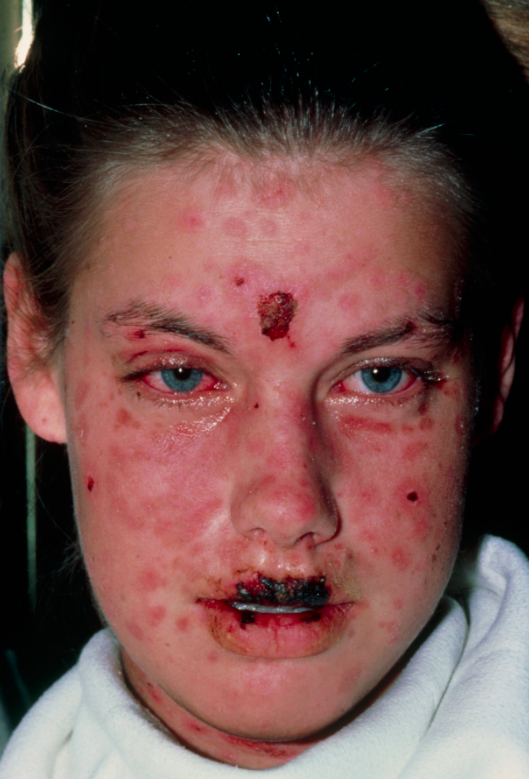 Serious or benign?

Serious 

Stevens-Johnsons Syndrome
above the neck
mucus membrane involvement
MERCK MANUAL - DR P. MARAZZI/SCIENCE PHOTO LIBRARY
Serious or benign?
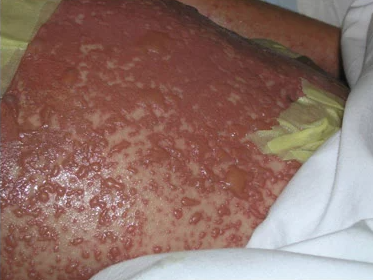 https://www.contemporarypediatrics.com/view/drug-eruptions-benignand-life-threatening
Serious or benign?

Serious 

Toxic epidermal necrolysis (TEN)

TEN =
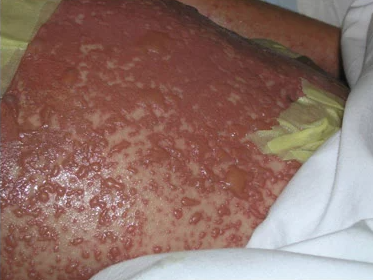 https://www.contemporarypediatrics.com/view/drug-eruptions-benignand-life-threatening
Serious or benign?

Serious 

Toxic epidermal necrolysis (TEN)

TEN = SJS covering 30%+ body surface
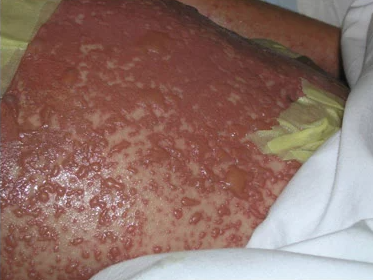 https://www.contemporarypediatrics.com/view/drug-eruptions-benignand-life-threatening
Lamotrigine interactions
18% of individuals are UGT1A4 ultrarapid metabolizers.

  0% are poor metabolizers.
Phase II metabolism, UGT1A4
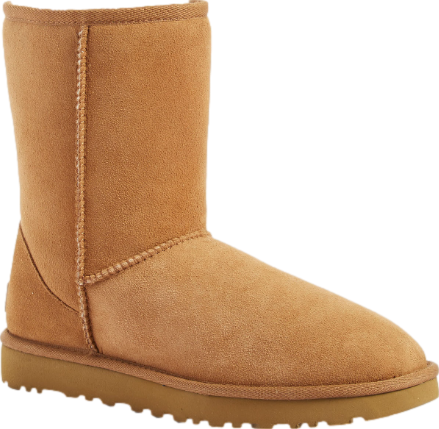 UGT1A4  substrate
Ugg wool boots for UGT substrate
Jou Young Lee, PA
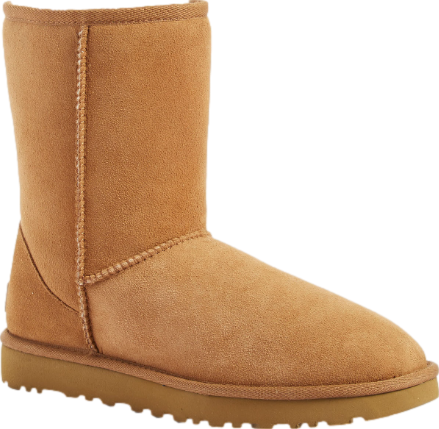 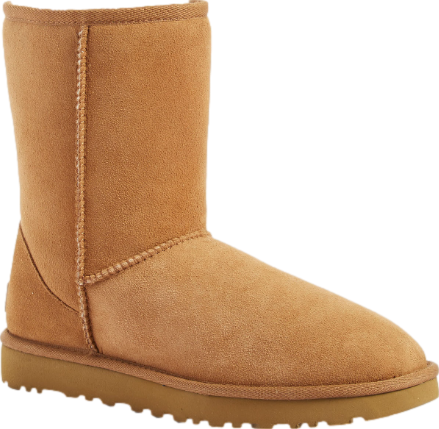 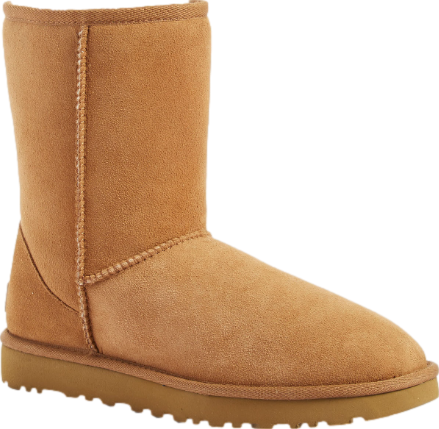 1 Animal, 4 boots
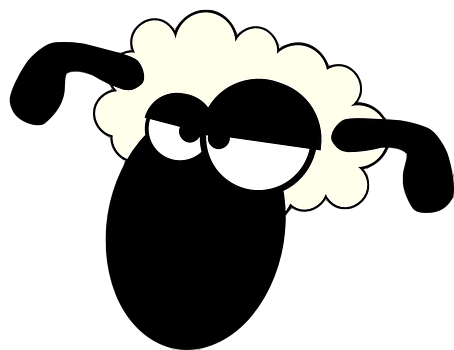 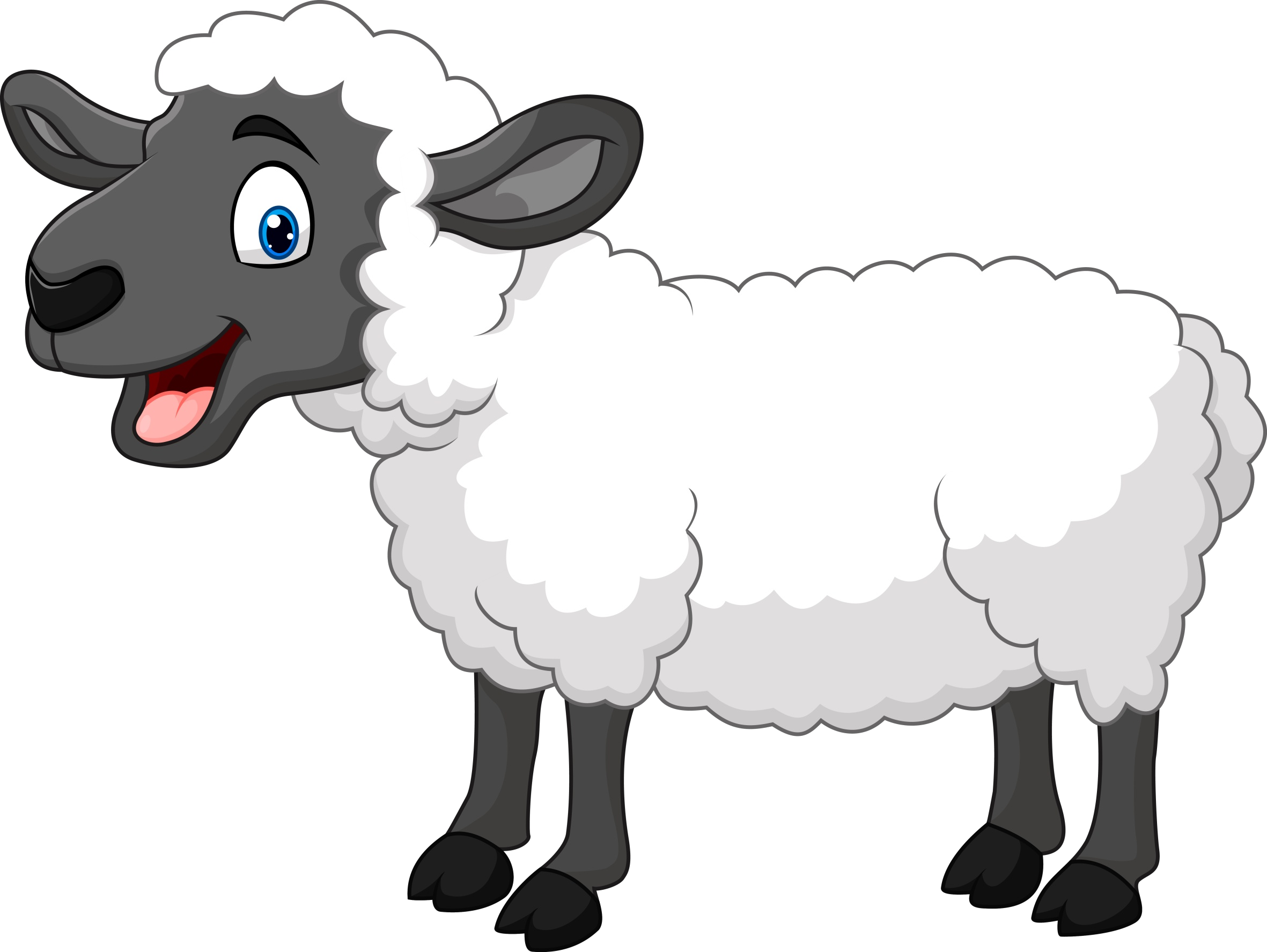 Lamotrigine
Lamotrigine interactions
18% of individuals are UGT1A4 ultrarapid metabolizers.

  0% are poor metabolizers.
Phase II metabolism, UGT1A4
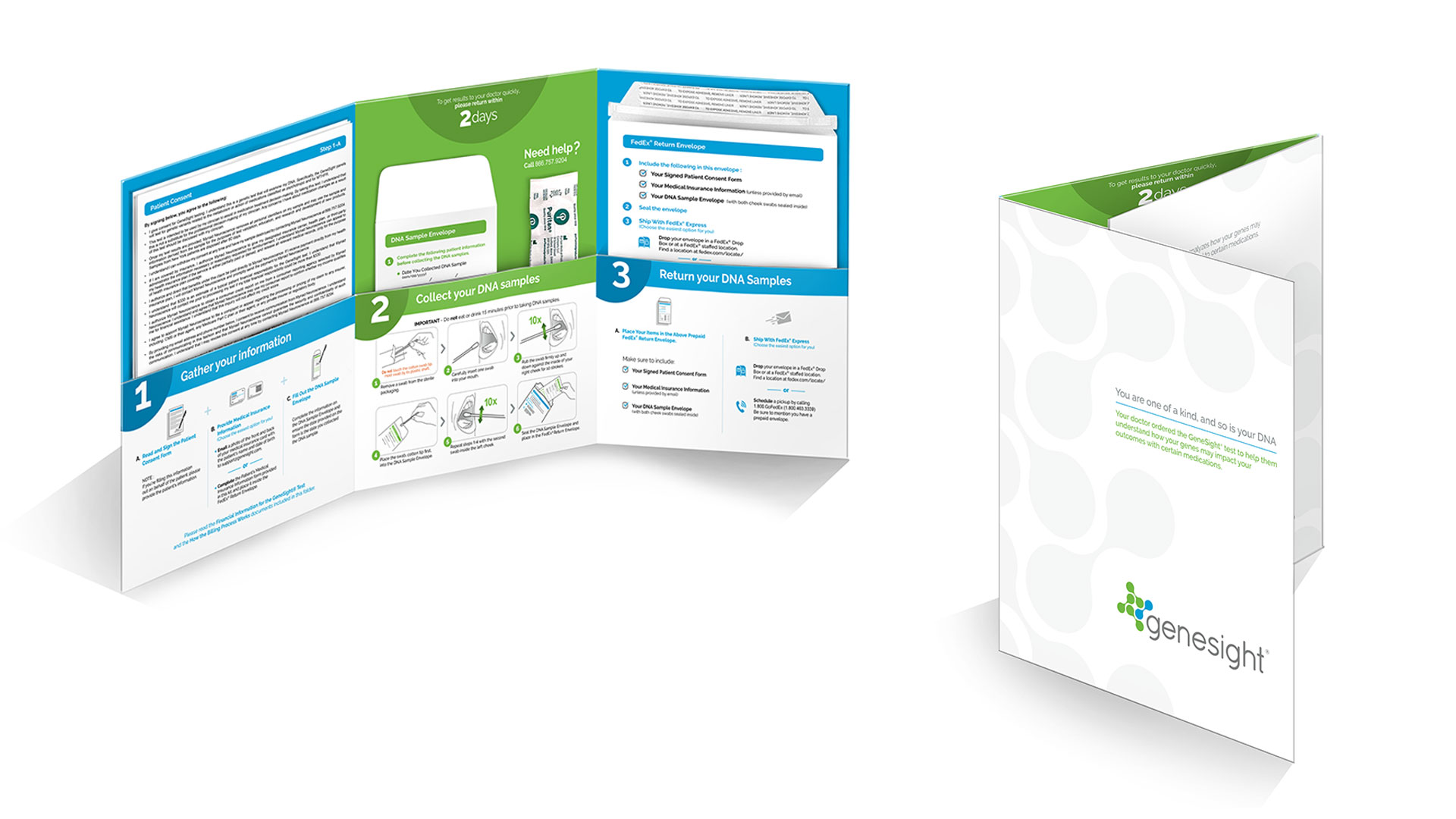 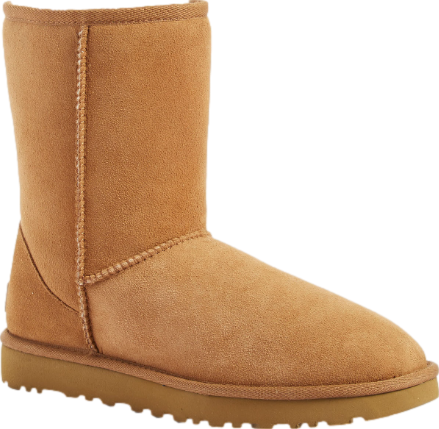 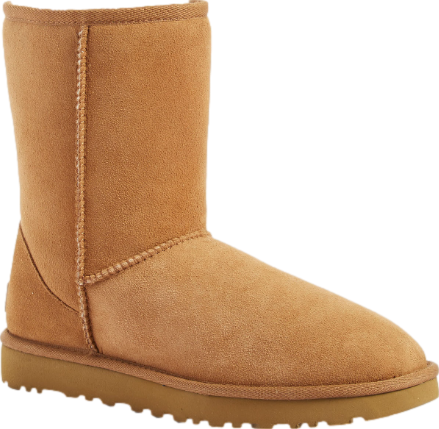 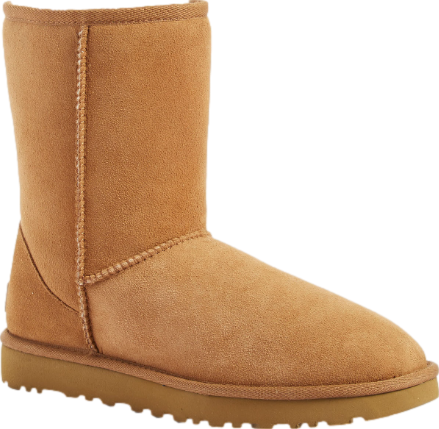 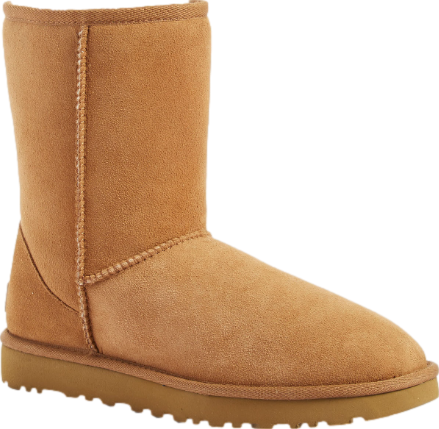 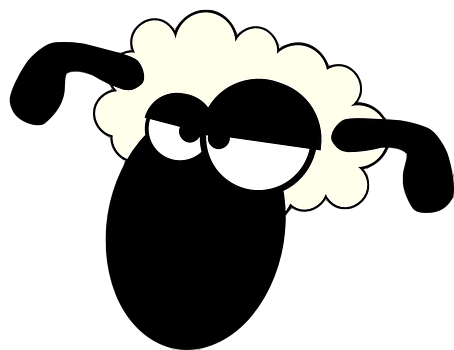 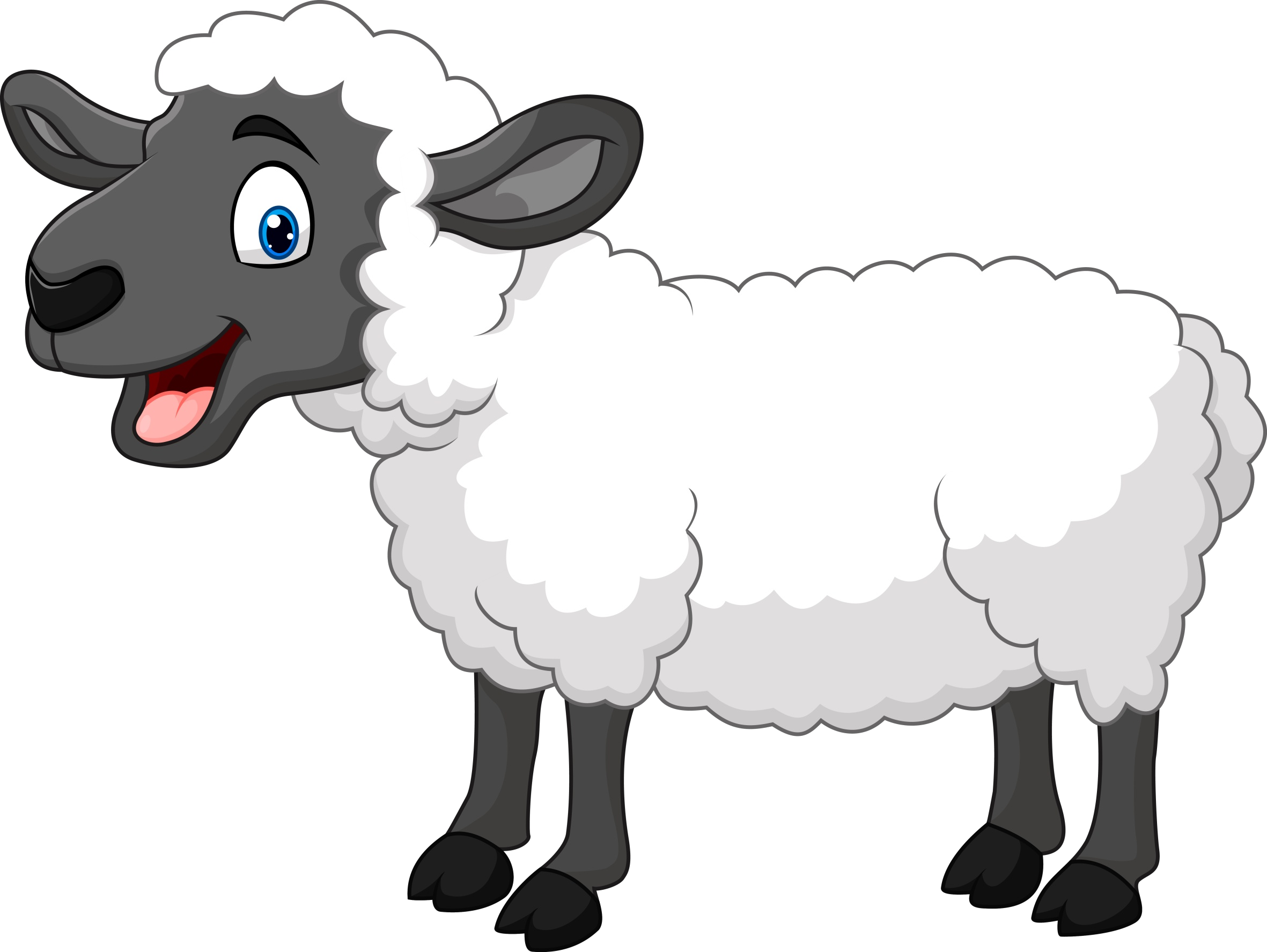 UGT1A4 
ultrarapid 
metabolizer
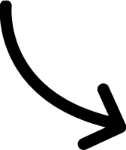 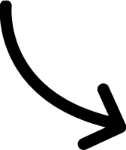 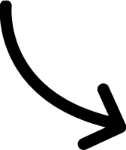 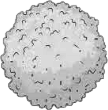 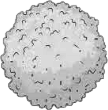 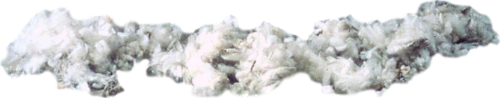 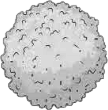 Pharmacokinetic (PK) interactions
Drug metabolism
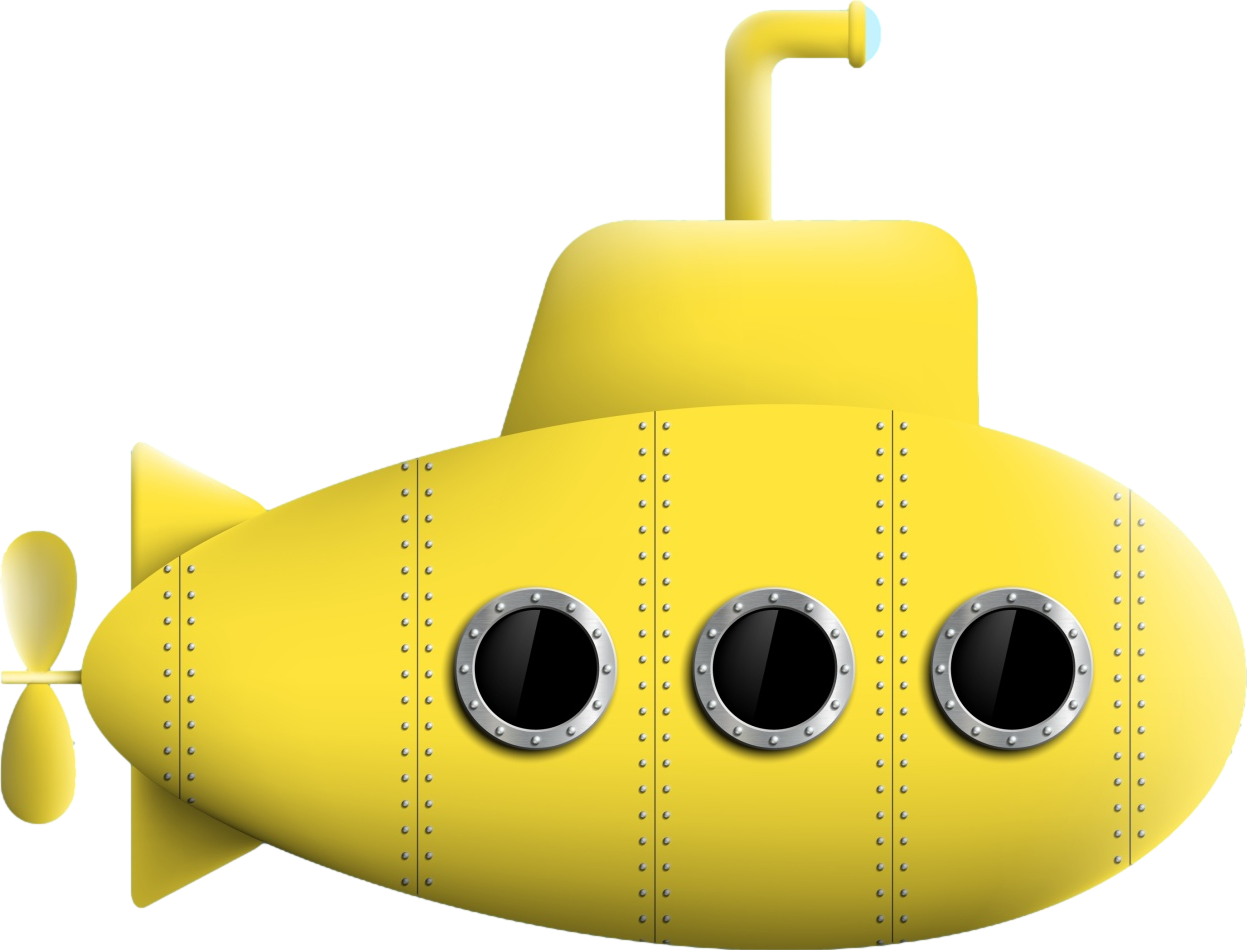 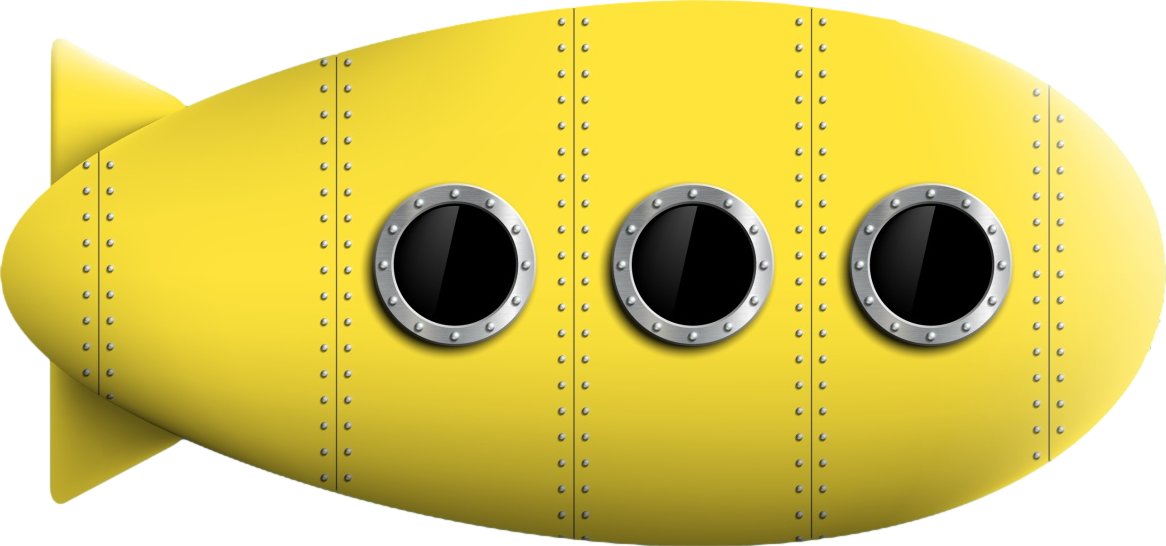 enzyme
Substrate
“victim drug”
metabolite
[Speaker Notes: “Subs” are the “victim” drugs in PK interactions. 
Subs are modified by specific enzymes 
en route to being cleared from the body.]
Enzyme inHibition
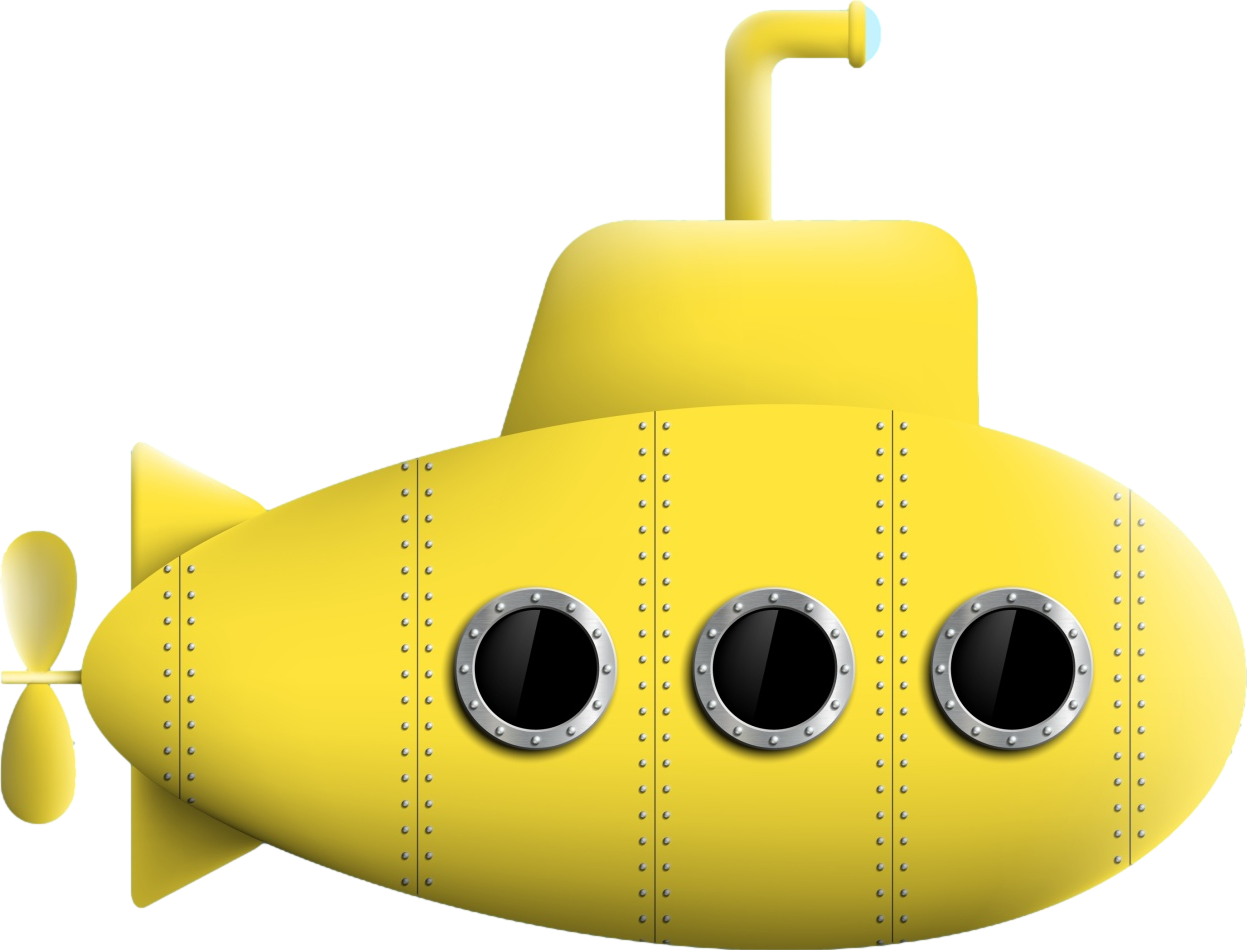 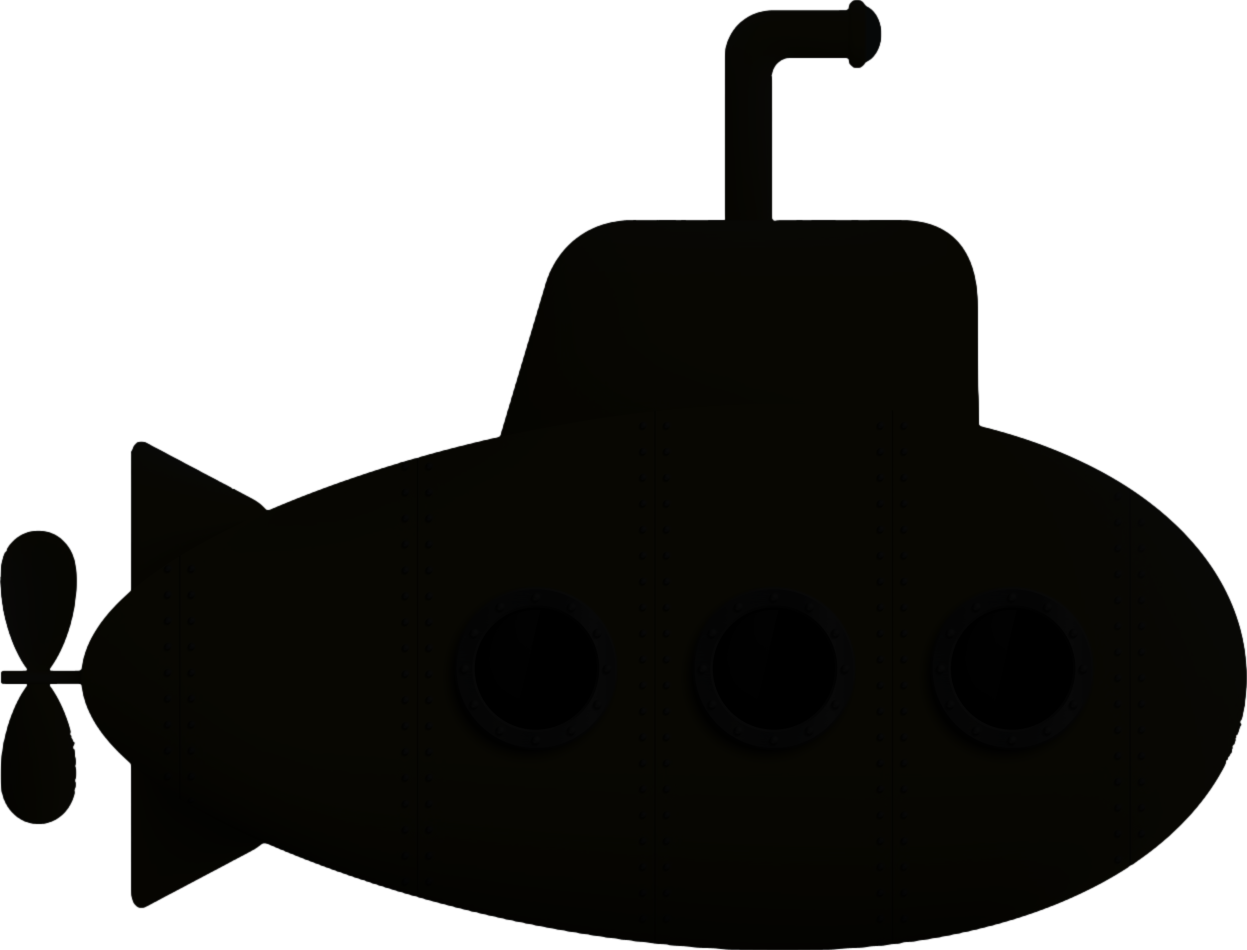 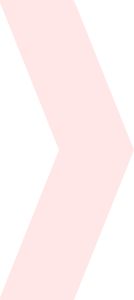 Enzyme inHibition causes increased levels of “victim” drug (substrate).

H for High and Hurried
(immediate effect)
substrate
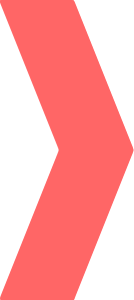 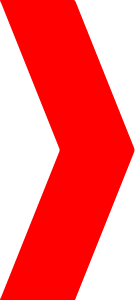 inHibitor
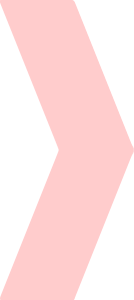 [Speaker Notes: I emphasize the H in inHibition
 for HIGH and HURRIED,
 an immediate effect.]
Enzyme inHibition
2-fold
increase
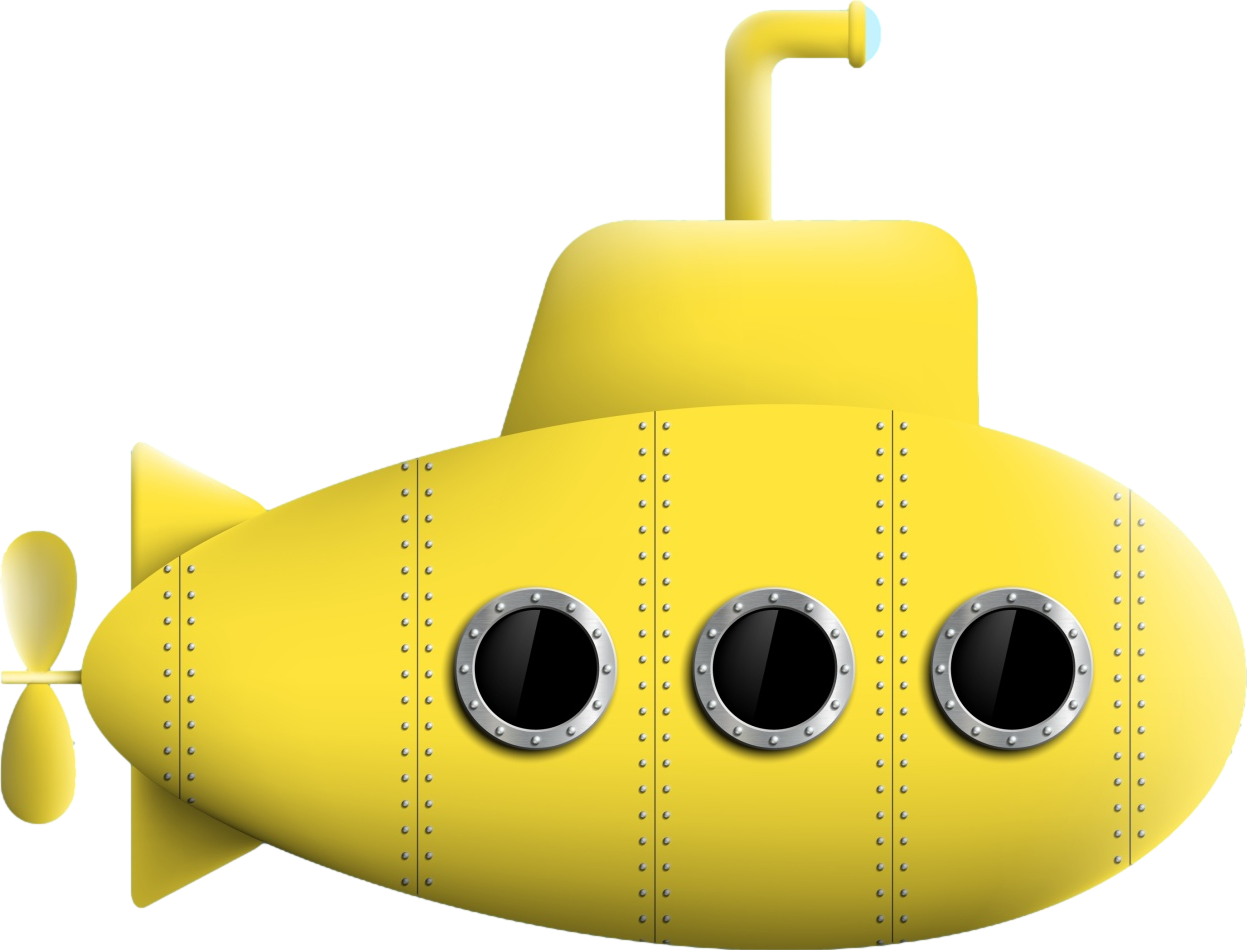 substrate, e.g.,
lamotrigine (Lamictal)
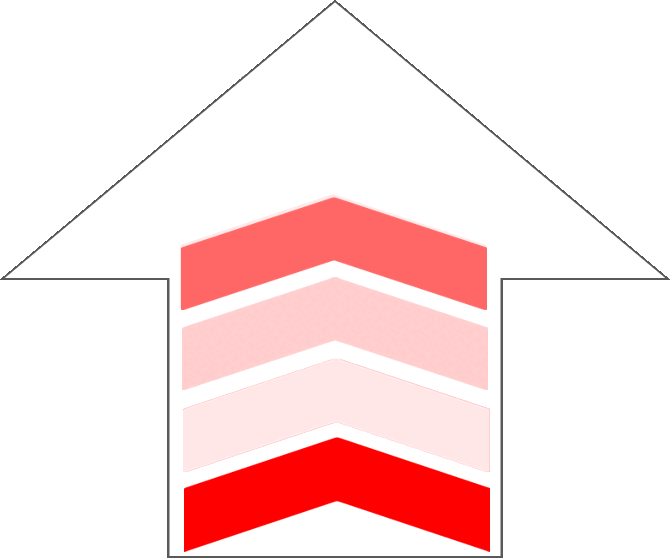 High and 
Hurried
inHibitor, e.g.,
valproate (Depakote)
[Speaker Notes: An example: A patient is maintained on clozapine for schizophrenia.
Fluvoxamine is added for obsessiveness. 
Profound sedation results because blood 
levels of clozapine TRIPLE  due to enzyme inHibition.]
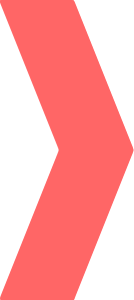 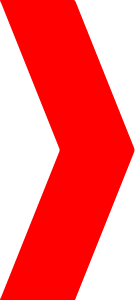 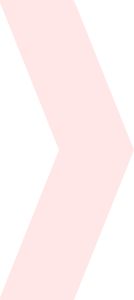 The 2 Actions
inHibitor
inDucer
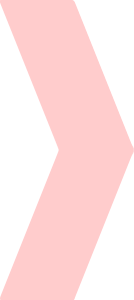 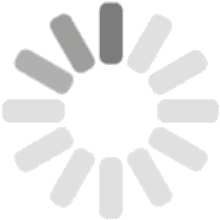 [Speaker Notes: The 2 actions are 
inHibition and inDuction 
(up and down)]
Enzyme inDuction
Enzyme inDuction causes decreased levels of “victim” drug (substrate).

D for Down and Delayed 
(2–4 weeks)
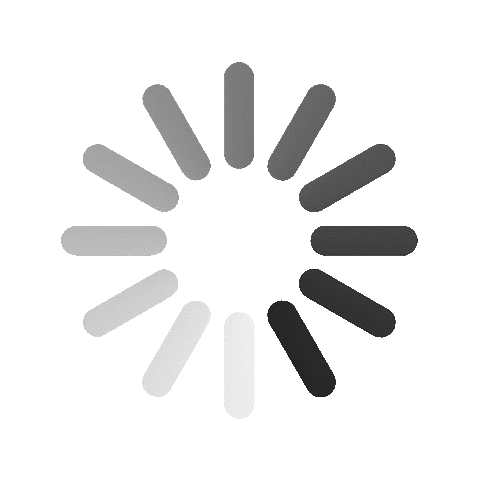 inDucer
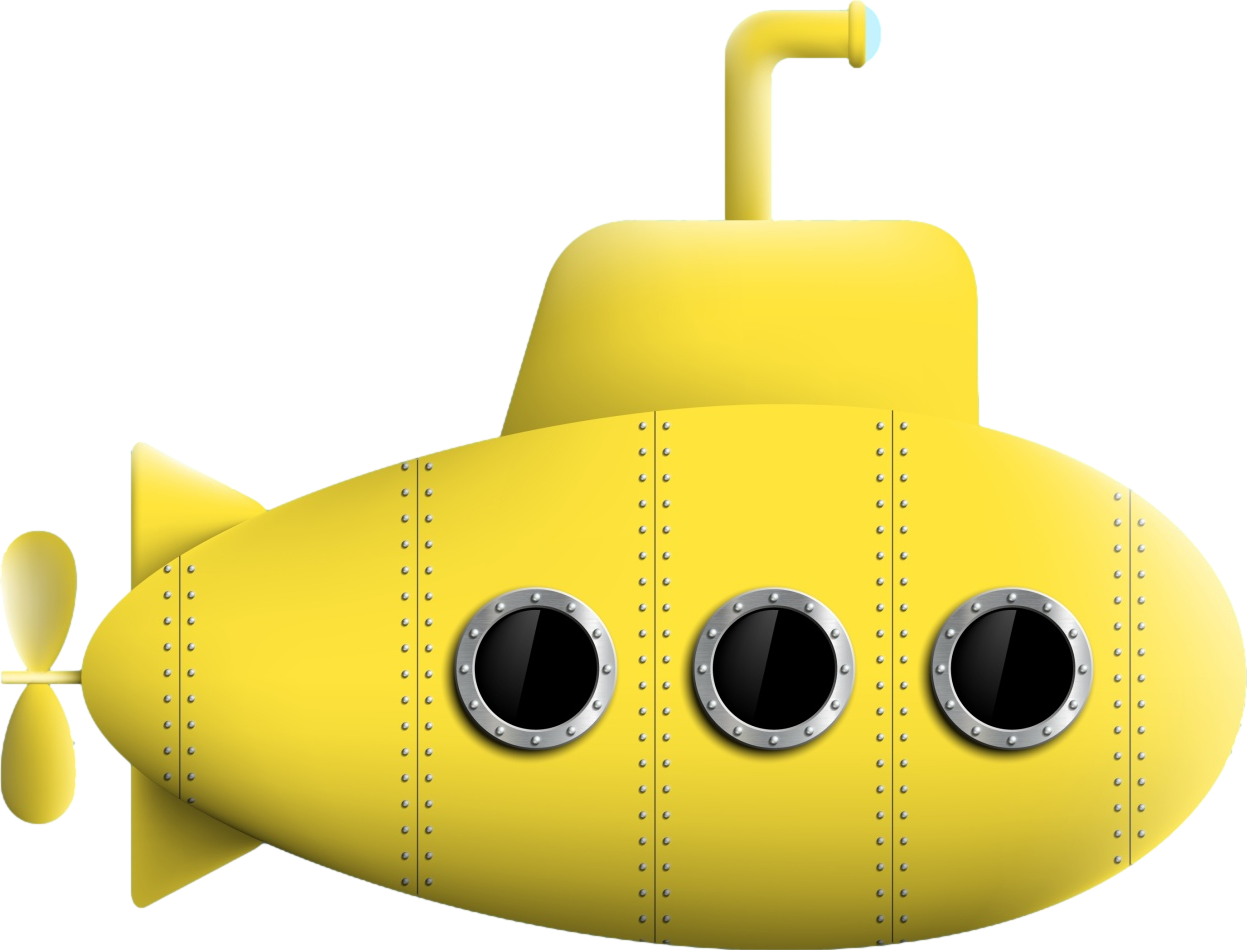 substrate
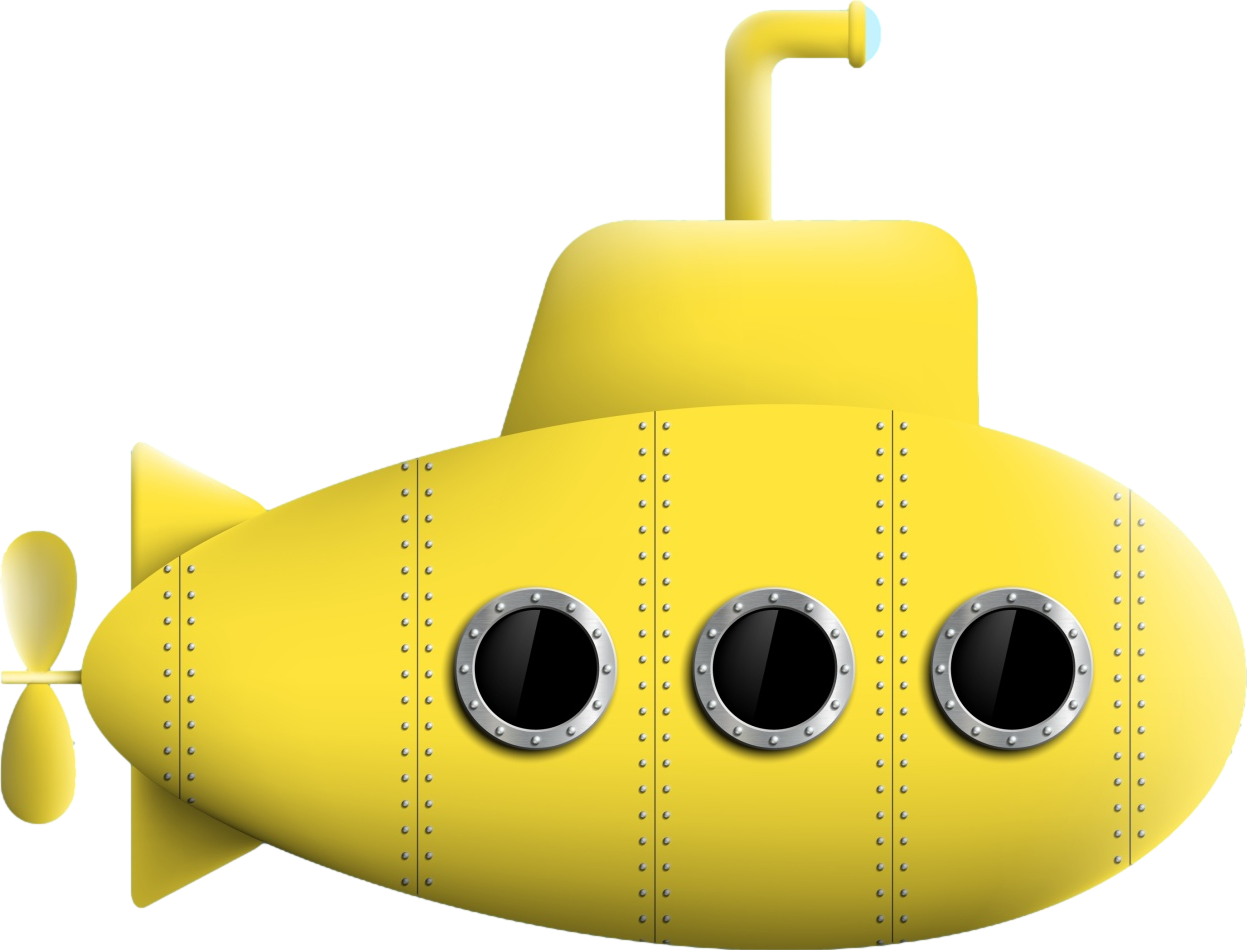 [Speaker Notes: inDuction is “Down and Delayed”, 
causing a gradual decrease 
of the victim drug 
due to increased enzyme production.]
Enzyme inDuction
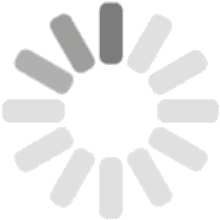 inDucer, e.g.,
carbamazepine
Down and Delayed
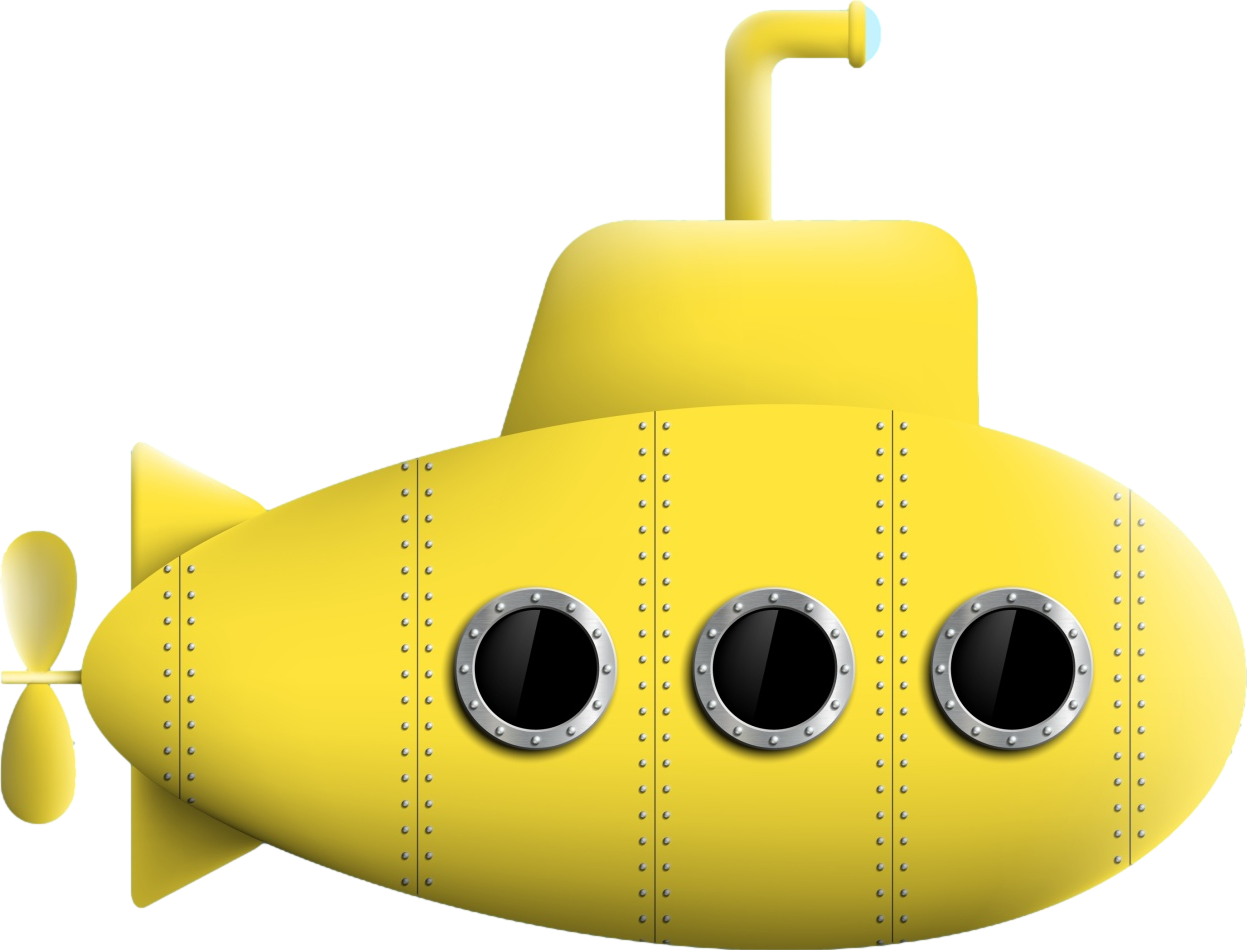 Wait for liver to unregulate production of metabolic enzymes
substrate, e.g., 
quetiapine (Seroquel)
)
6-fold
decrease
[Speaker Notes: In our example, a patient is taking lurasidone. 
The doctor adds carbamazepine for mood stabilization. 
Nothing is noticeable for a couple of weeks, but the liver is ramping up enzyme production. 
After a couple of weeks, lurasidone stops working, and the patient’s mood destabilizes. 
The prescriber may have no idea why things went poorly.]
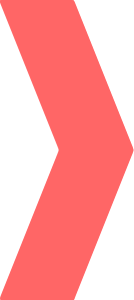 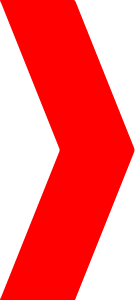 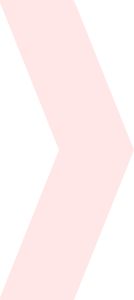 The Actions
inHibitor
inDucer
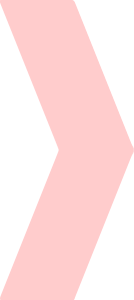 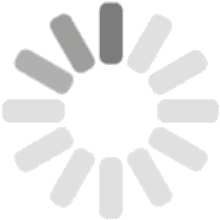 [Speaker Notes: 2 actions, 
up and down.]
Phase II Metabolism
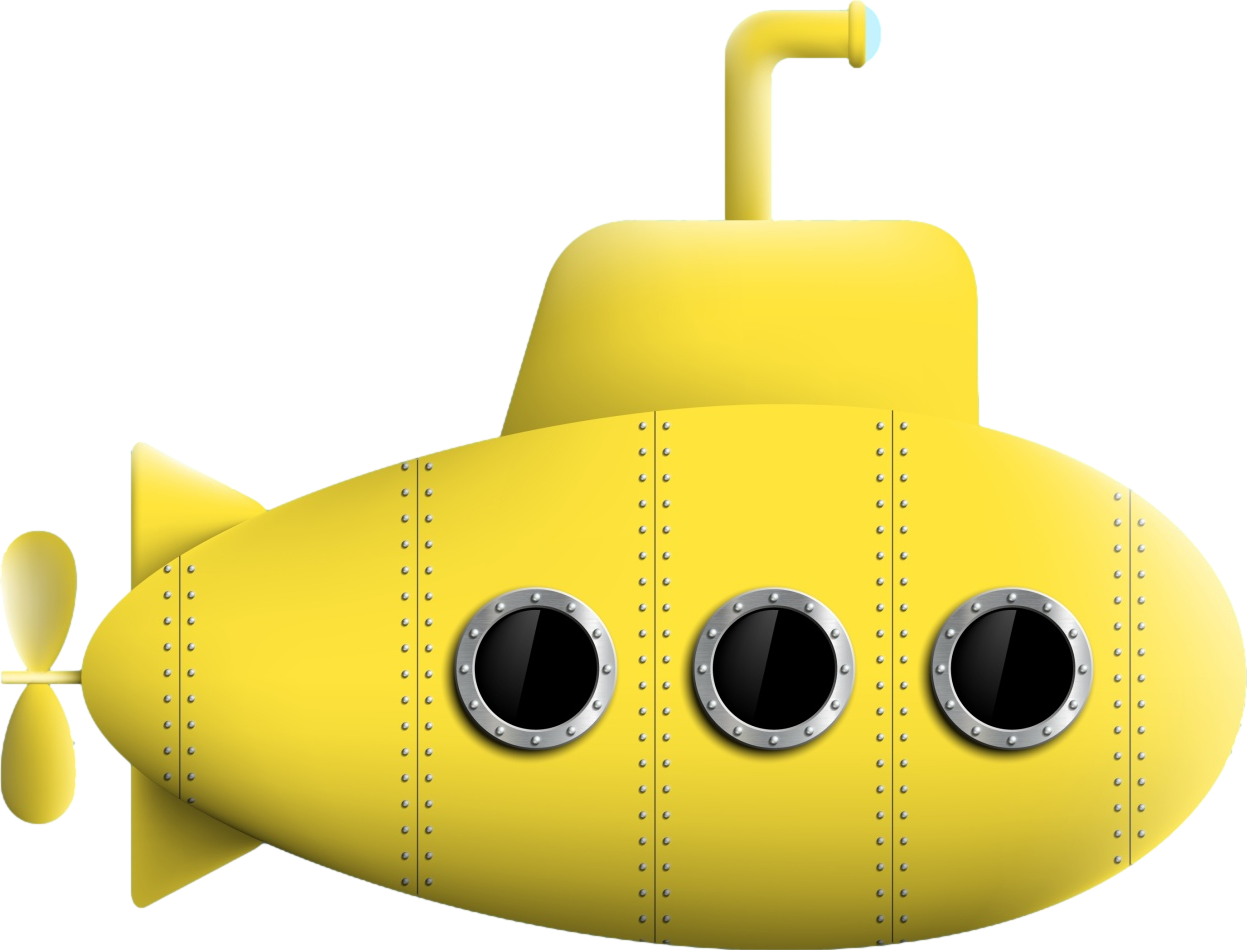 Phase I
Phase II
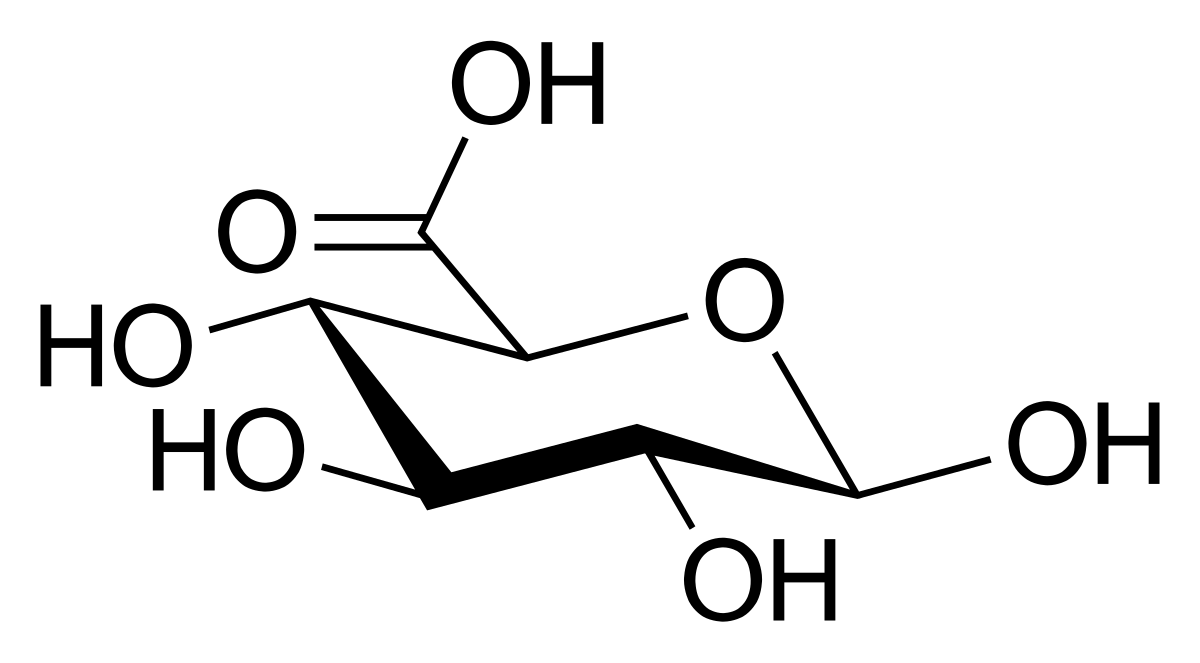 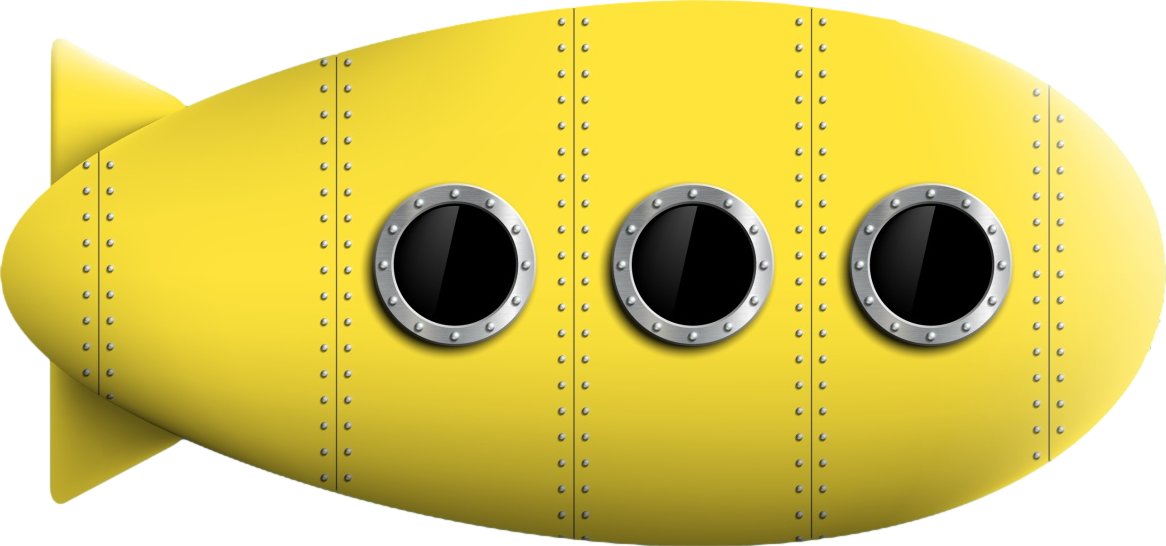 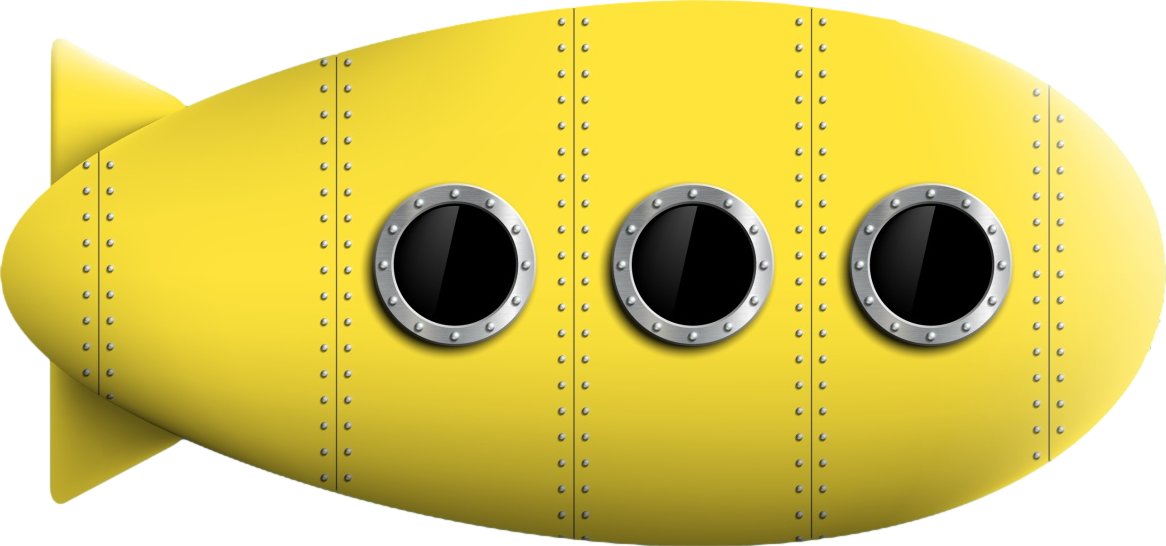 UGT
CYP
glucuronic acid
“U Got Tagged”
[Speaker Notes: We have Phase 2 interactions]
Interaction mnemonics
UGT enzymes
“U Got Tagged”
inDuction
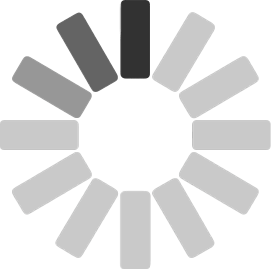 Down and Delayed
UGT
inDucer
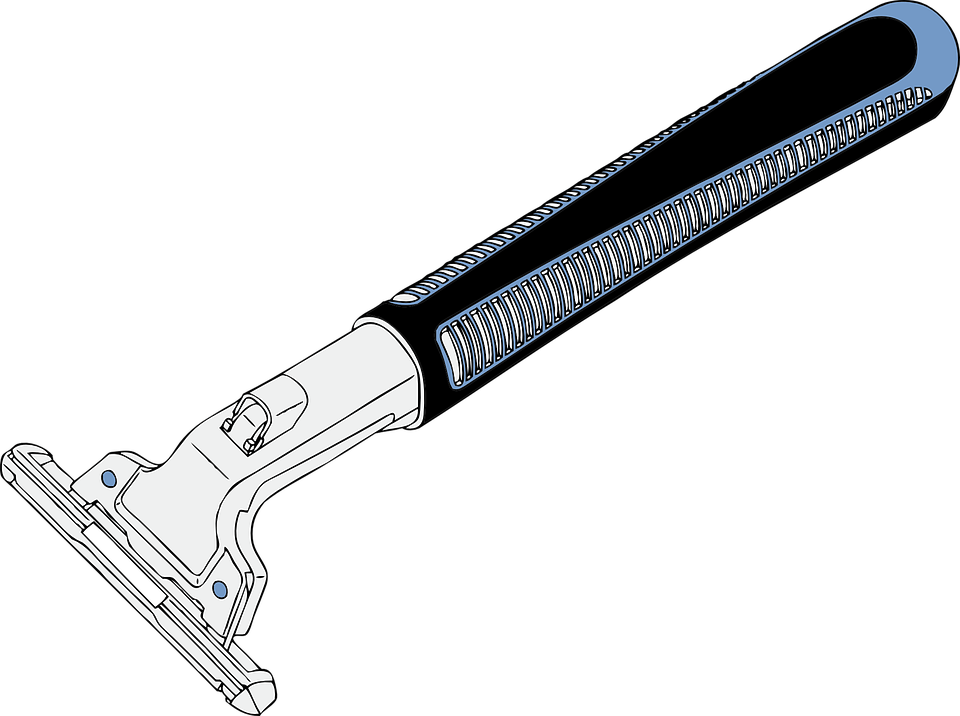 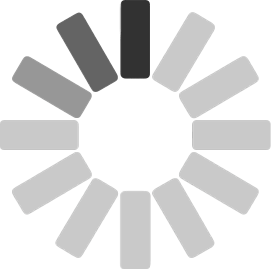 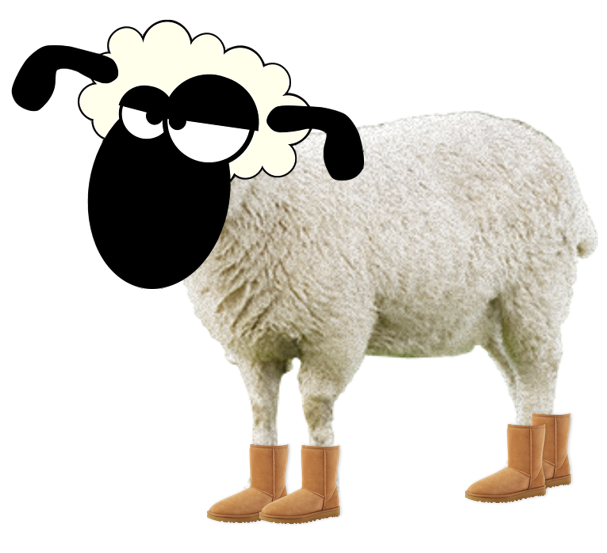 UGT1A4
Substrate
“1 Animal, 4 Uggs”
UGT1A4
Substrate
“1 Animal, 4 Uggs”
[Speaker Notes: Including this one.  \
Razors decrease levels of lamb medications 
Such as “LAMB” ***CLICK****-ictal,  or lamotrigine]
Interaction mnemonics
UGT enzymes
“U Got Tagged”
inDuction
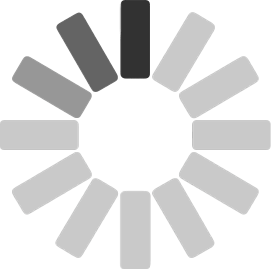 Down and Delayed
Carbamazepine 
(Tegretol) 
“Tiger tail”
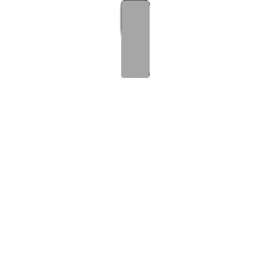 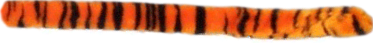 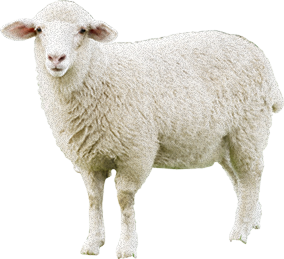 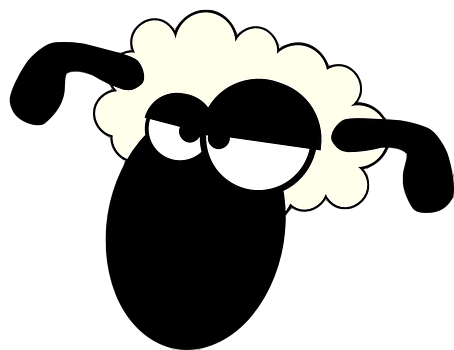 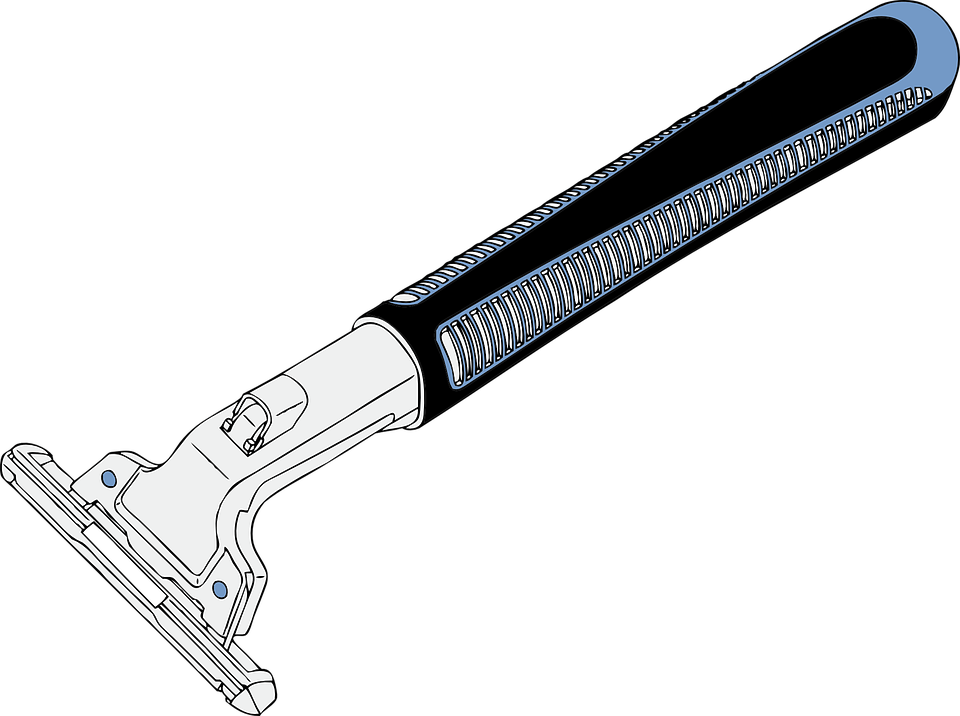 50% decrease
Lamotrigine (Lamictal)
“Lamb-ictal”
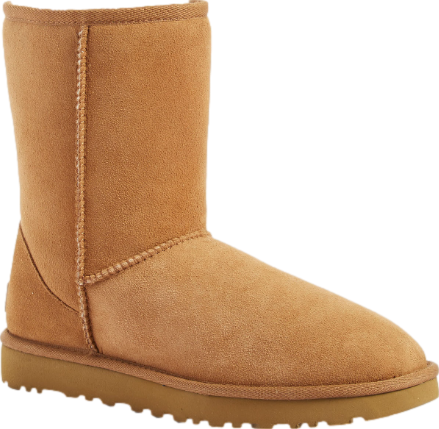 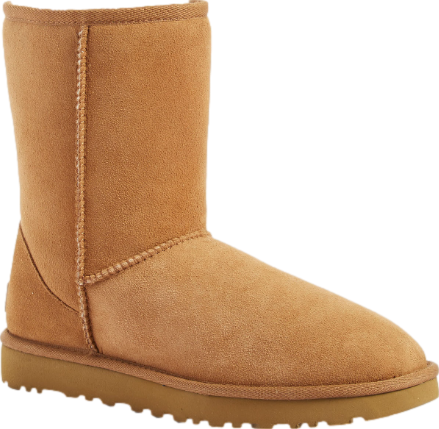 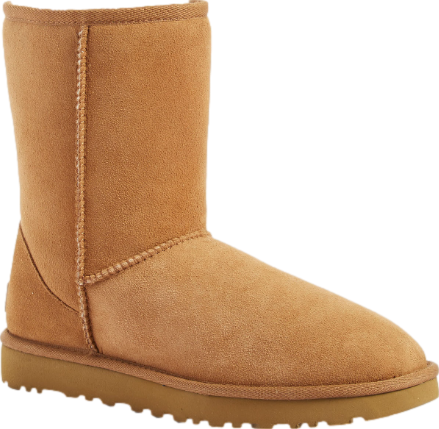 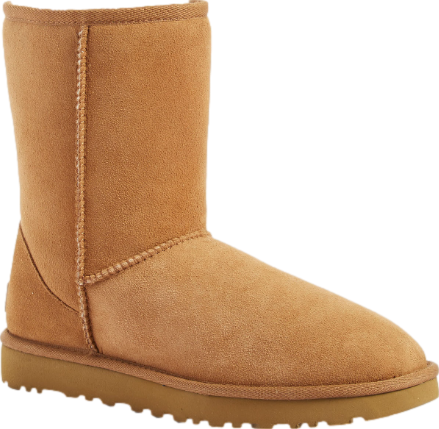 [Speaker Notes: Carbamazepine is a shaver .  (period, wait for animation)]
Lamotrigine (LAMICTAL)
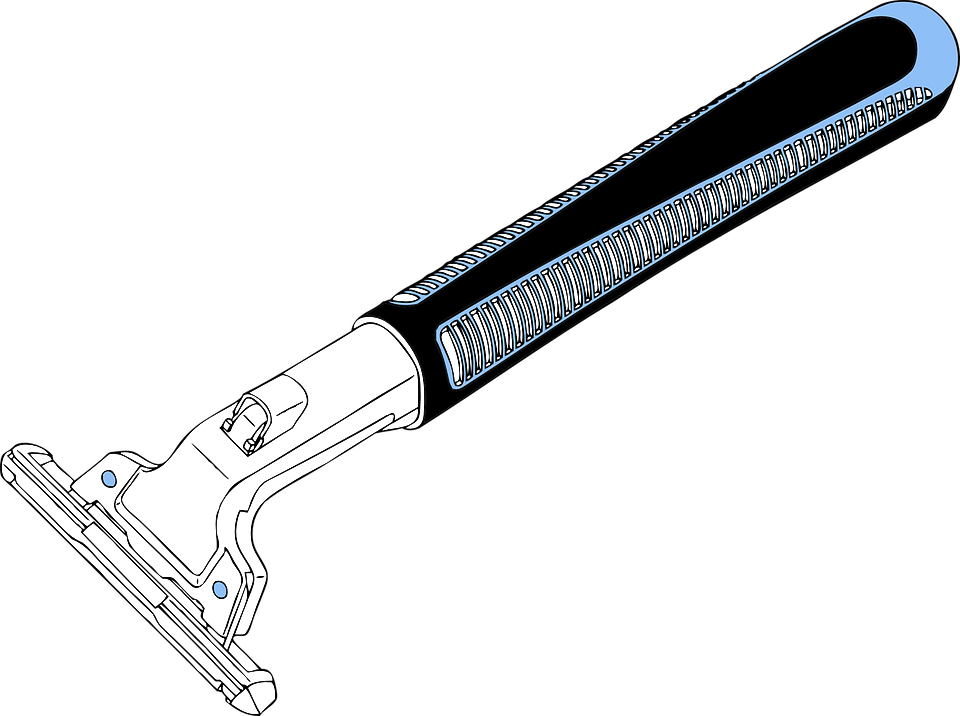 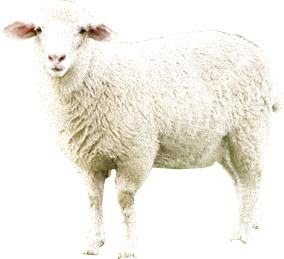 UGT1A4
substrate
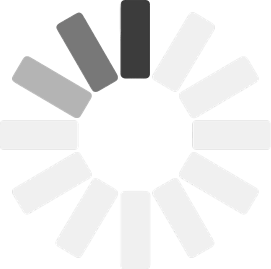 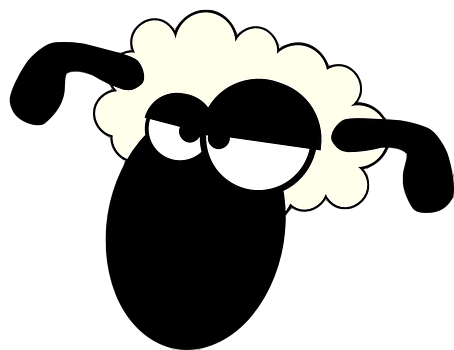 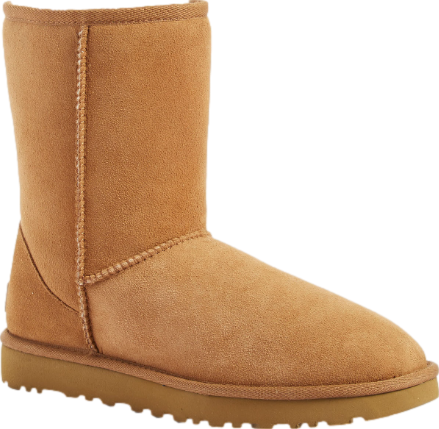 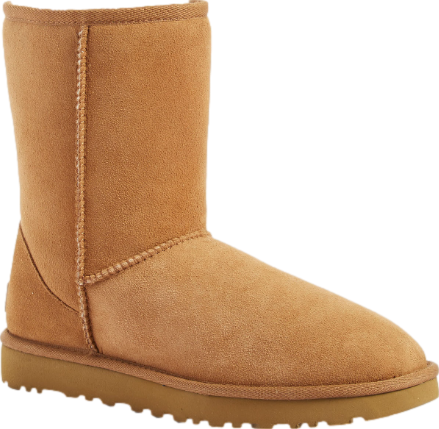 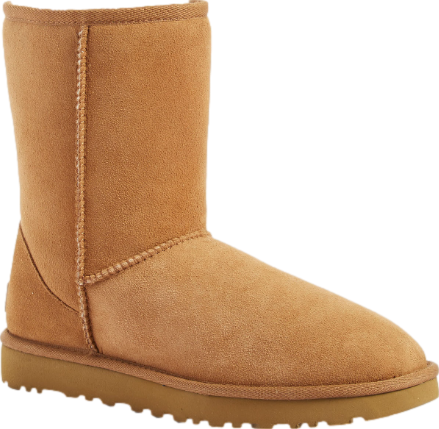 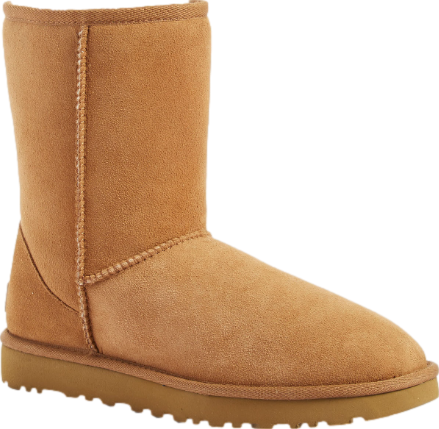 UGT1A4
inducer
Lamotrigine (LAMICTAL)
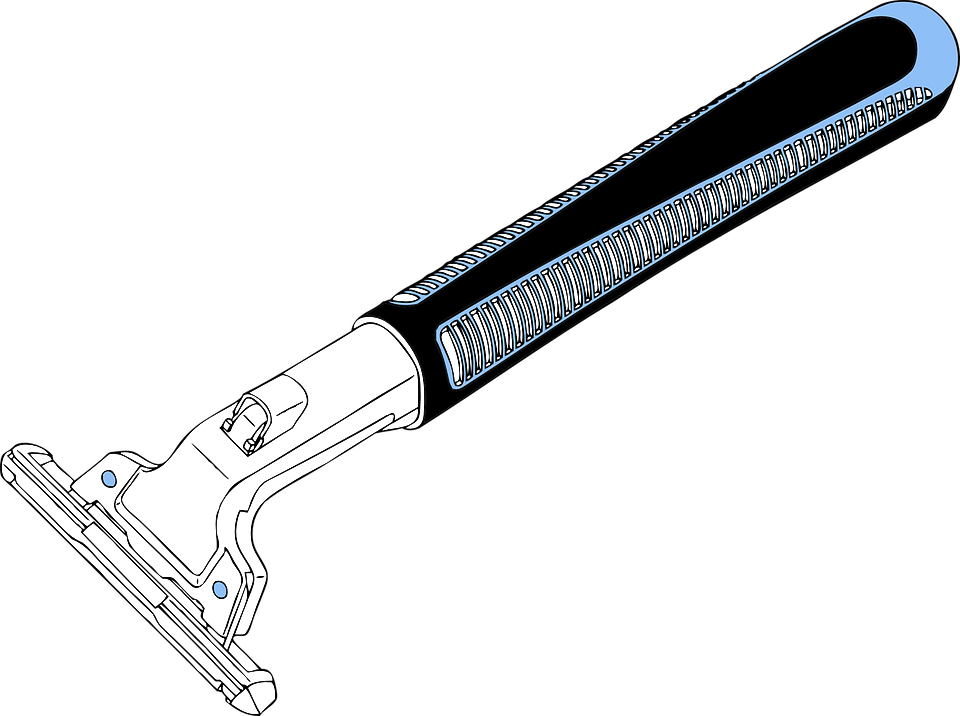 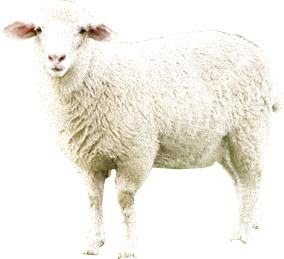 UGT1A4
substrate
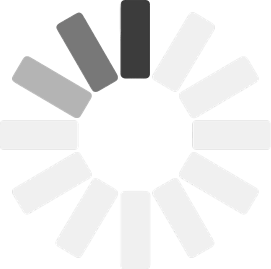 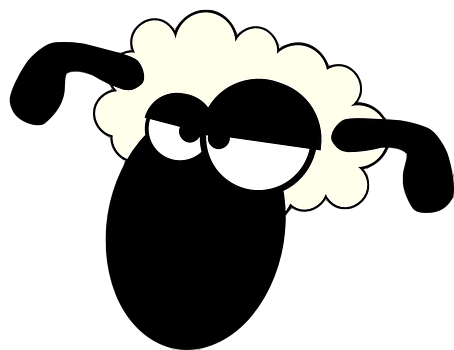 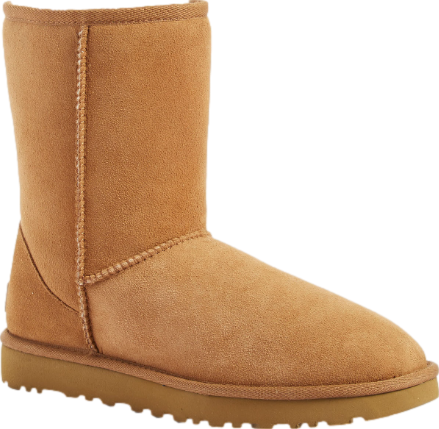 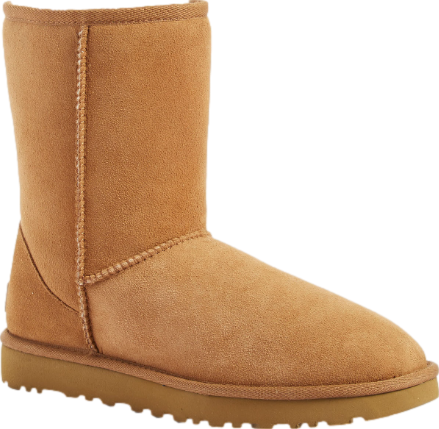 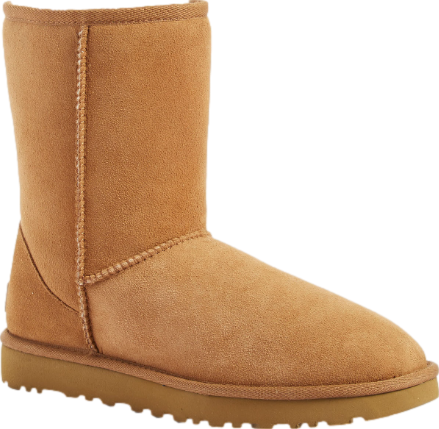 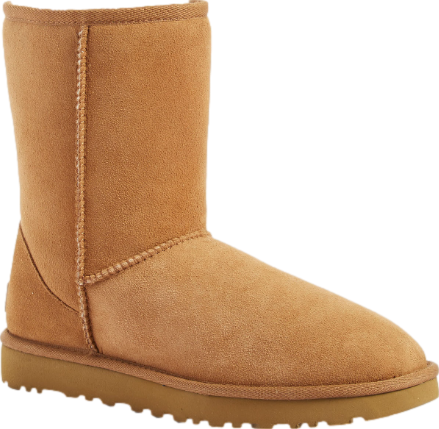 UGT1A4
inducer
Lamotrigine (LAMICTAL)
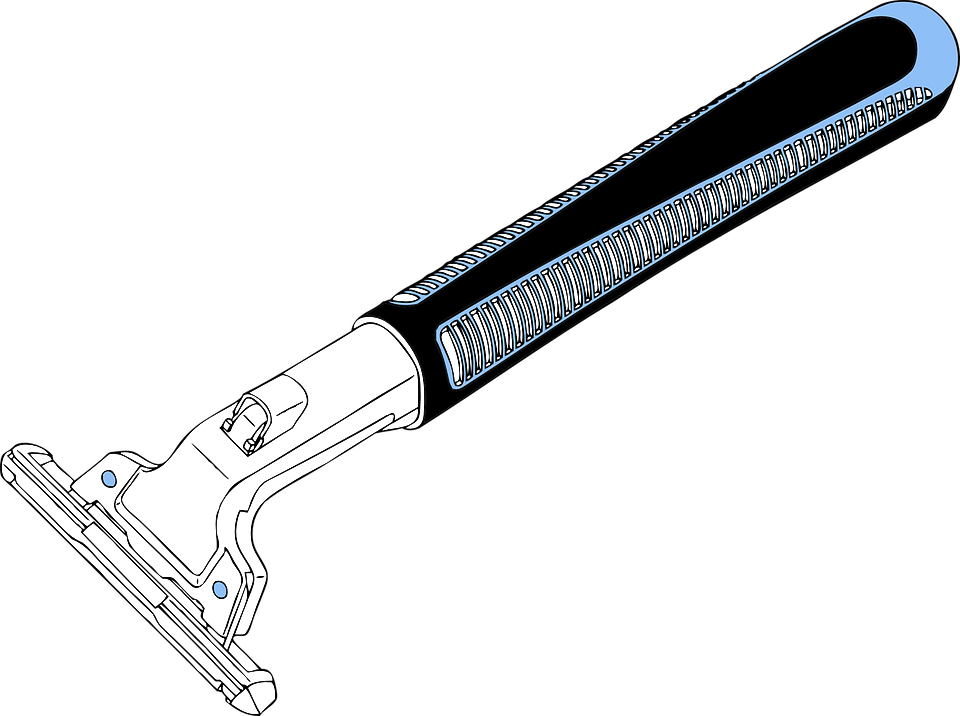 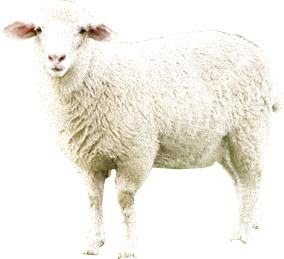 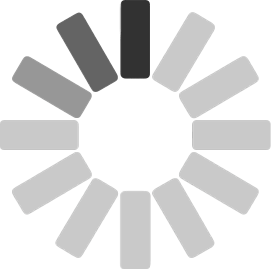 inDucer 
= Down and Delayed
UGT1A4
substrate
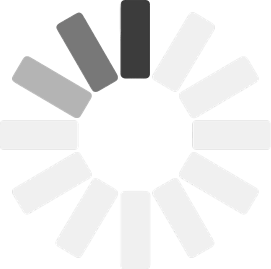 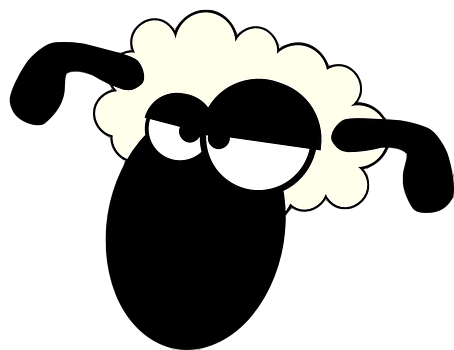 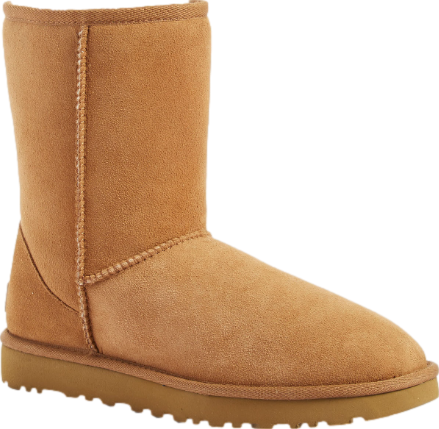 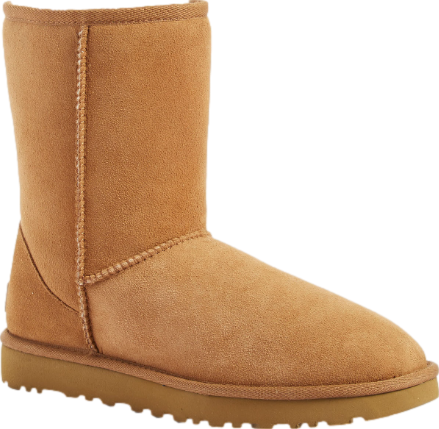 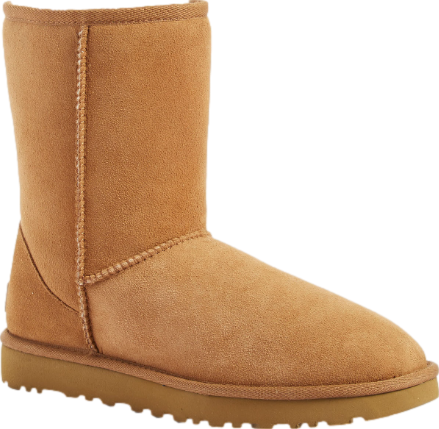 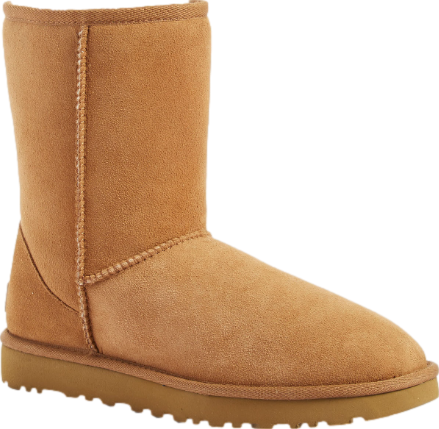 UGT1A4
inducer
Lamotrigine (LAMICTAL)
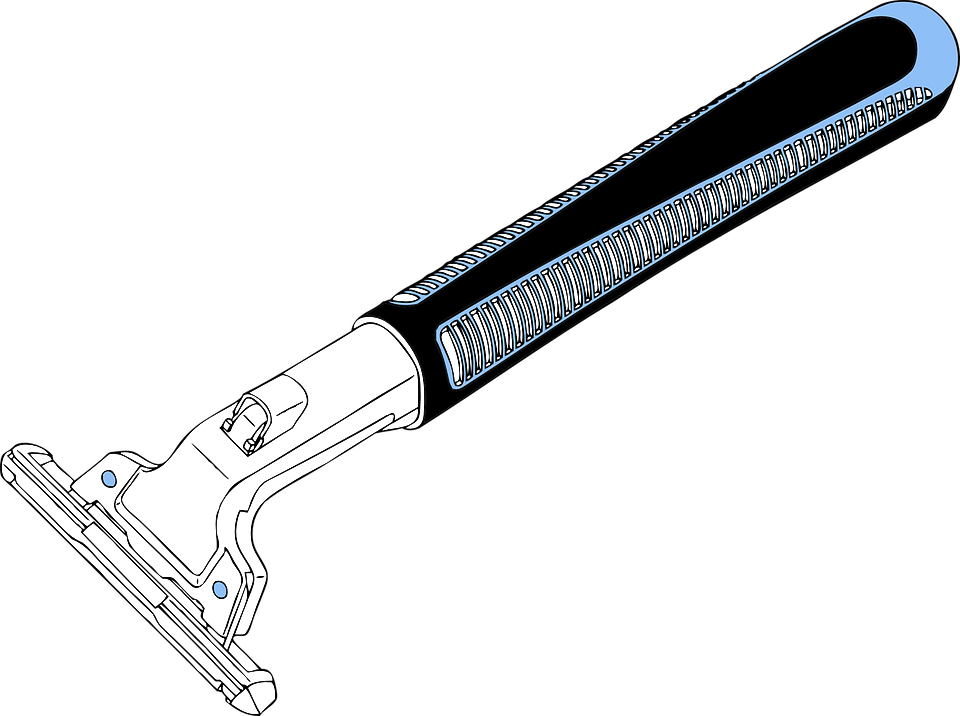 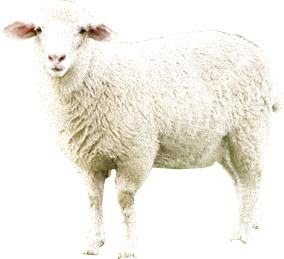 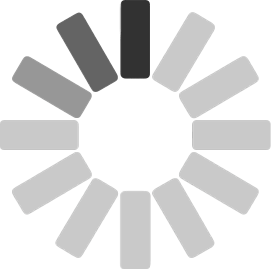 inDucer 
= Down and Delayed
UGT1A4
substrate
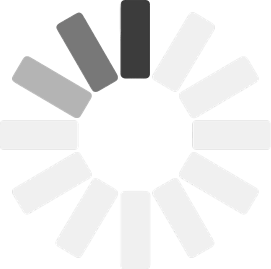 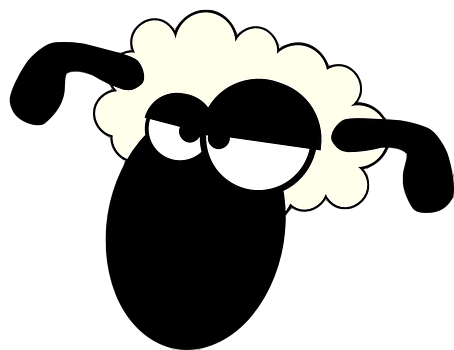 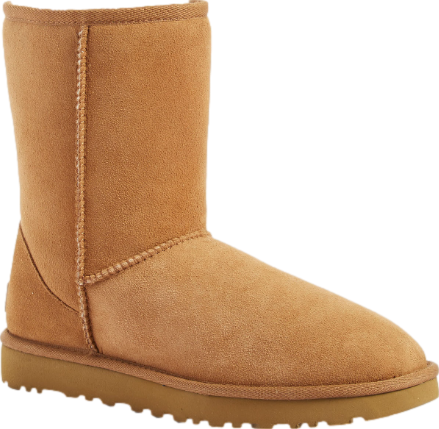 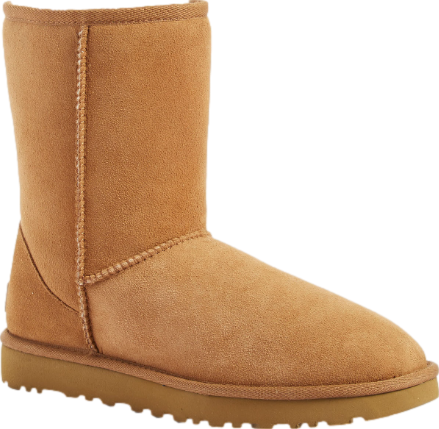 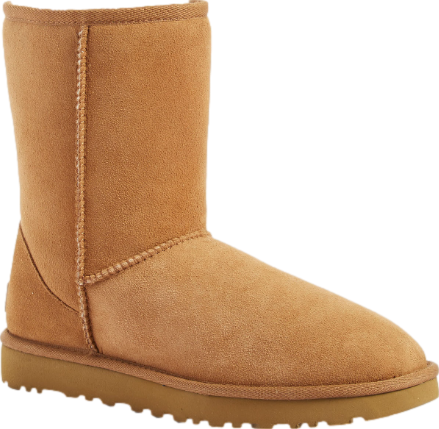 Carbamazepine (Tegretol)
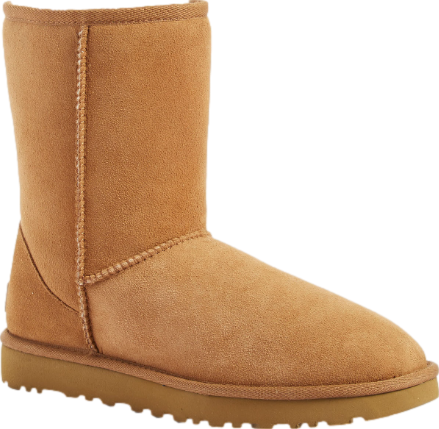 Lamotrigine interactions
18% of individuals are UGT1A4 ultrarapid metabolizers.

  0% are poor metabolizers.
Phase II metabolism, UGT1A4
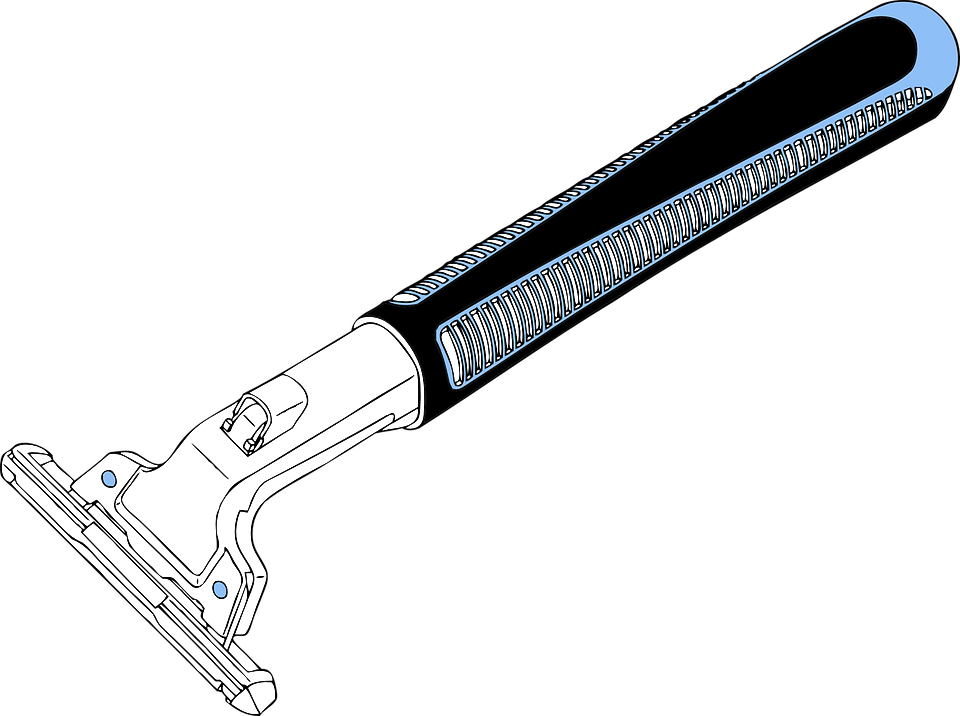 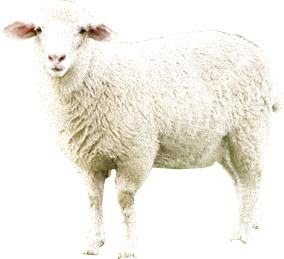 These UGT1A4  inDucers are expected to cause a Decrease of lamotrigine blood levels by about 50%
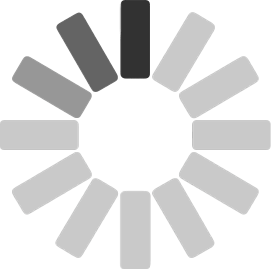 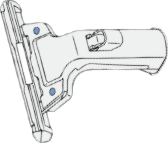 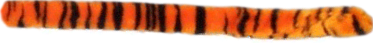 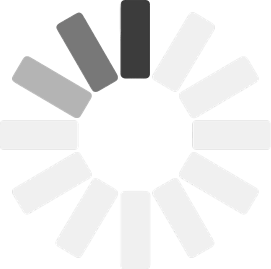 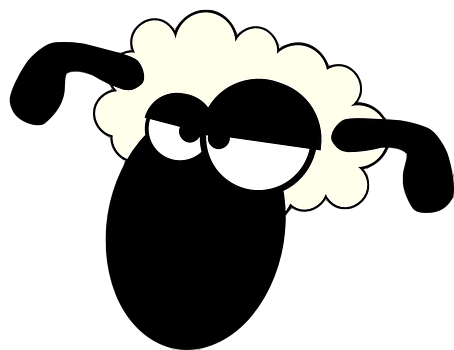 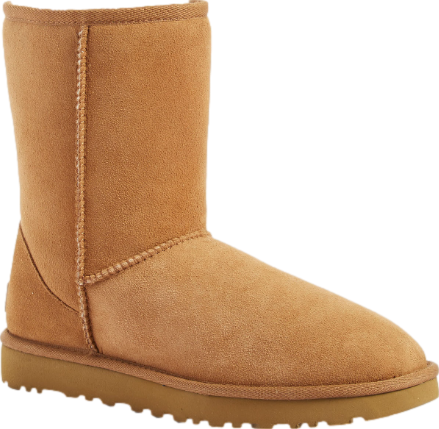 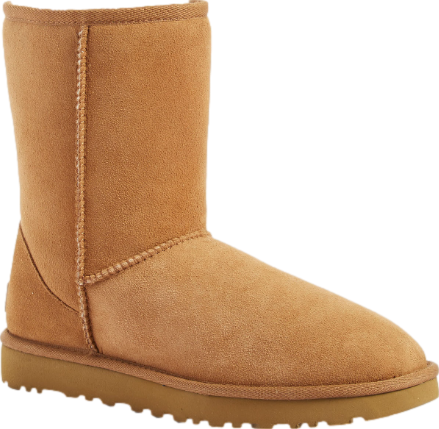 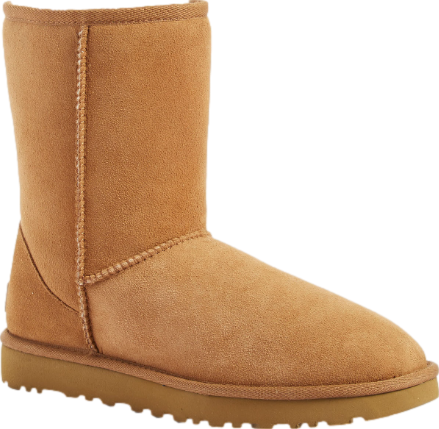 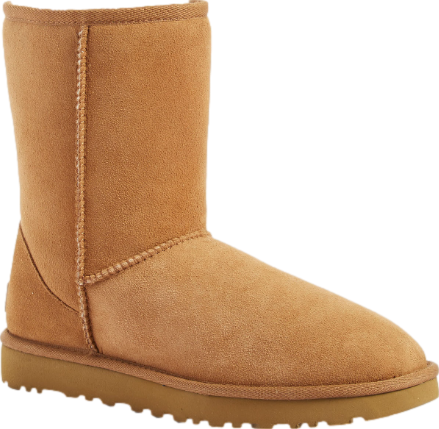 30-40% decrease
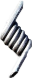 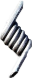 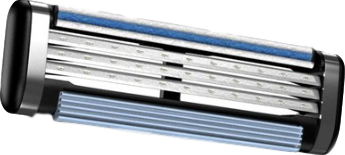 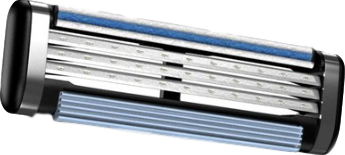 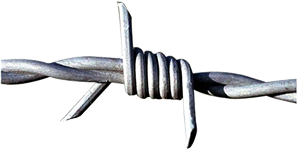 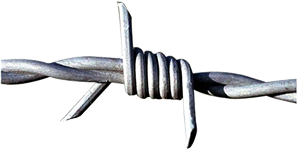 Carbamazepine
TEGRETOL
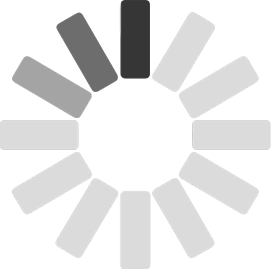 Primidone
MYSOLINE
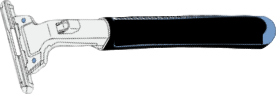 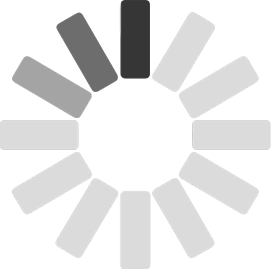 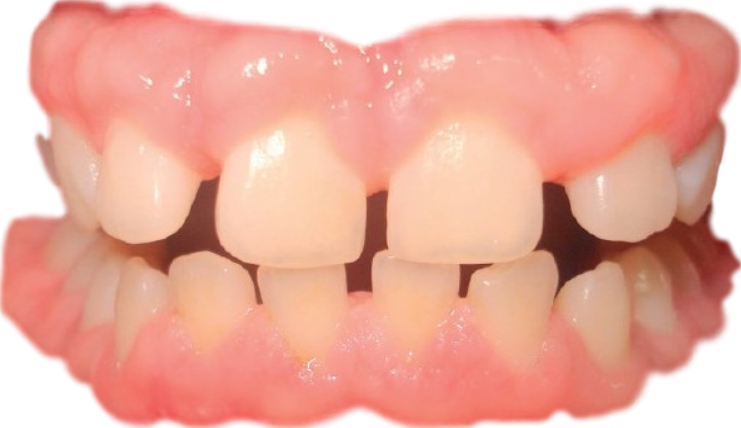 Phenytoin
DILANTIN
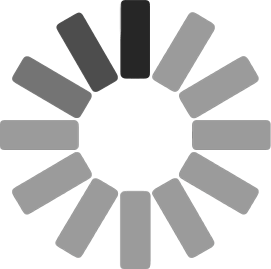 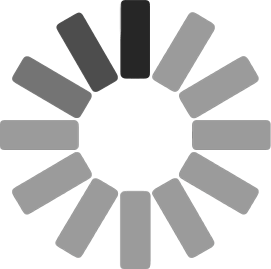 Phenobarbital
LUMINAL
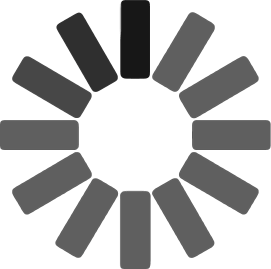 Rifampin
RIFADIN
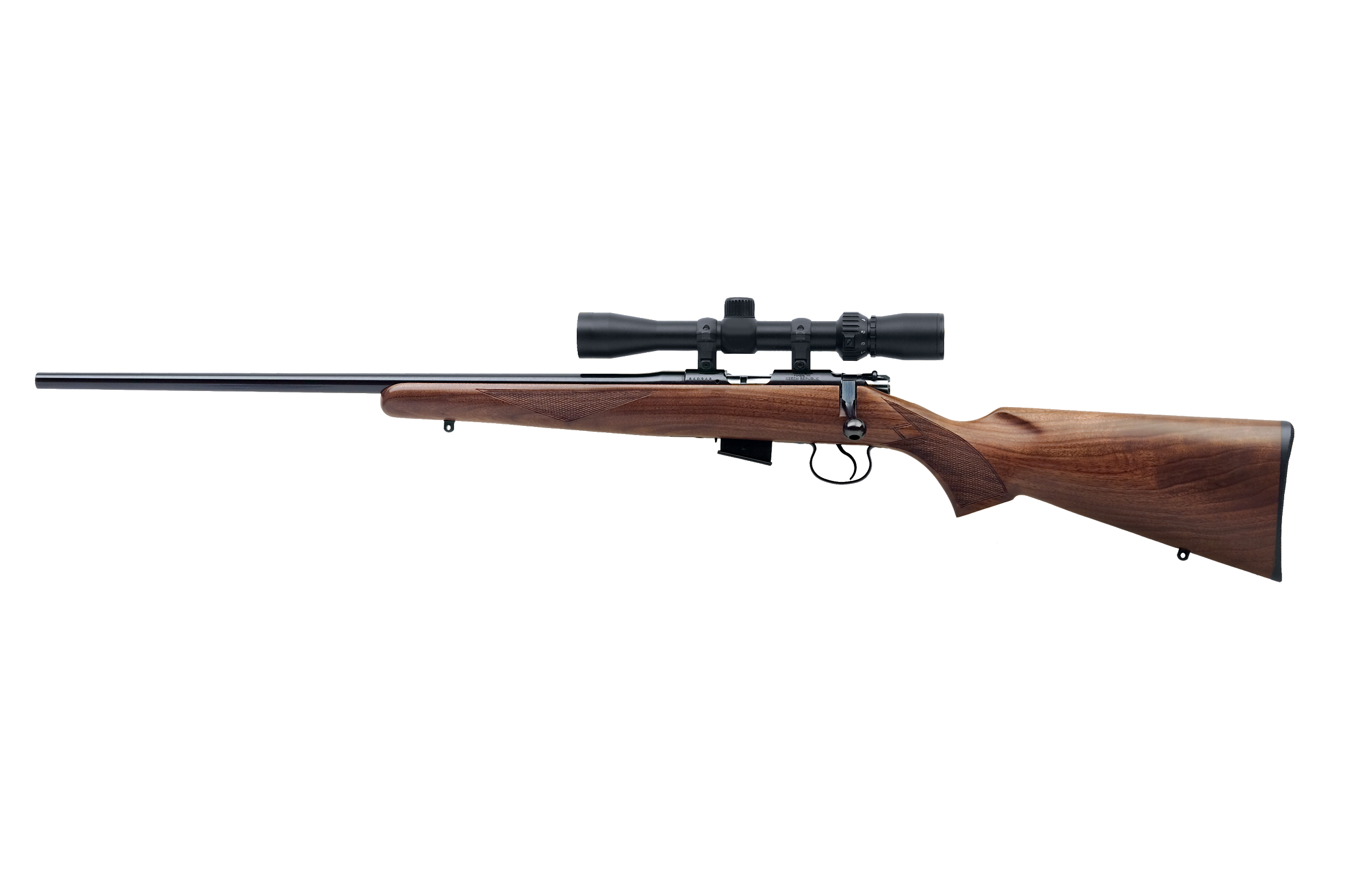 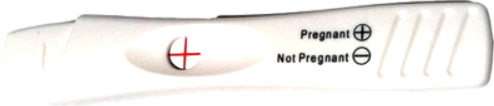 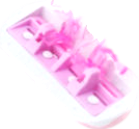 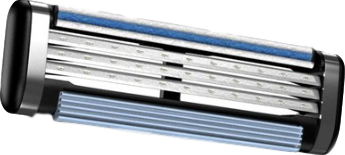 estrogens or pregnancy
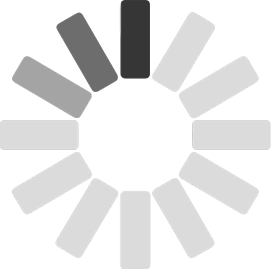 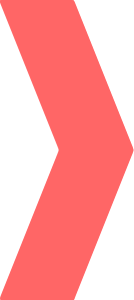 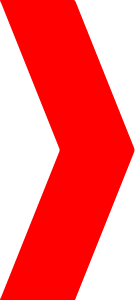 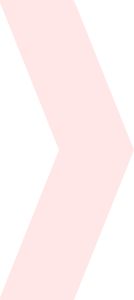 Lamotrigine interactions
18% of individuals are UGT1A4 ultrarapid metabolizers.

  0% are poor metabolizers.
Phase II metabolism, UGT1A4
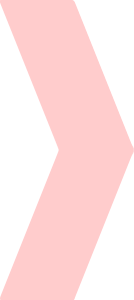 inHibitor = High

increased lamotrigine level

inHibition happens 
within hours = Hurried
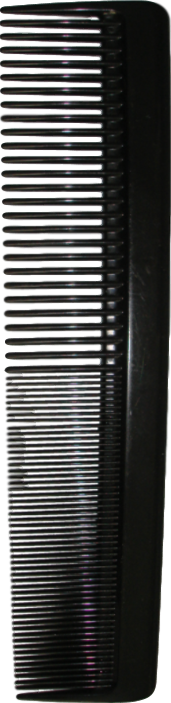 UGT1A4 inhibitor
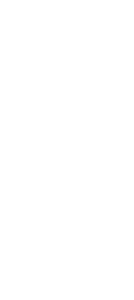 UGT1A4
substrate
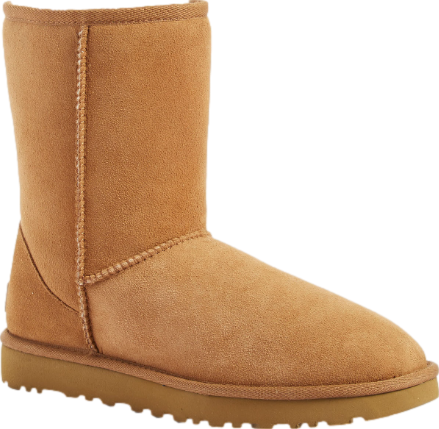 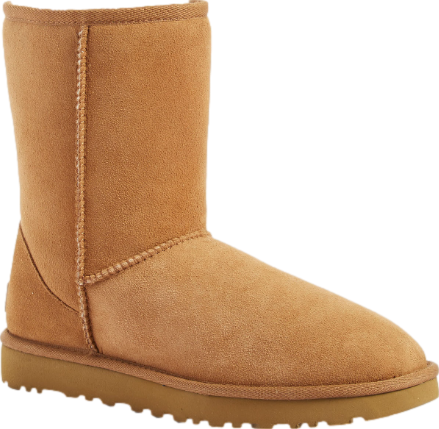 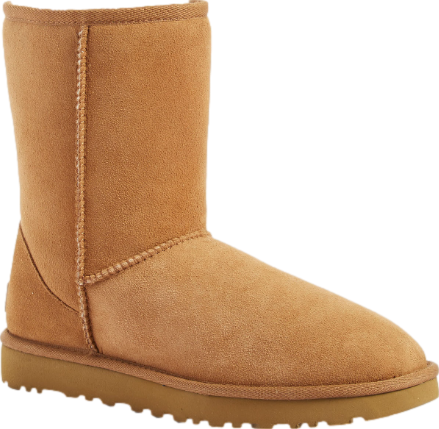 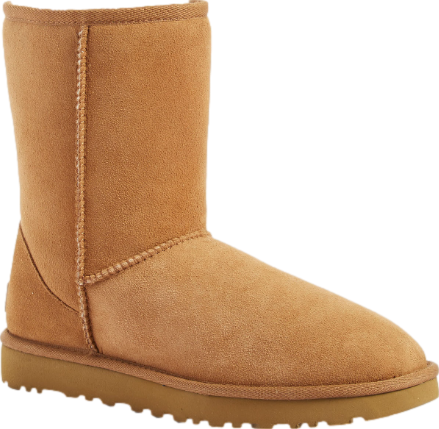 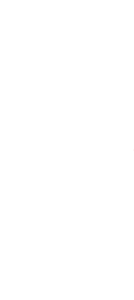 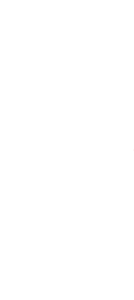 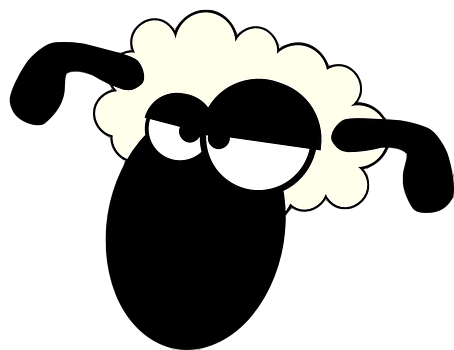 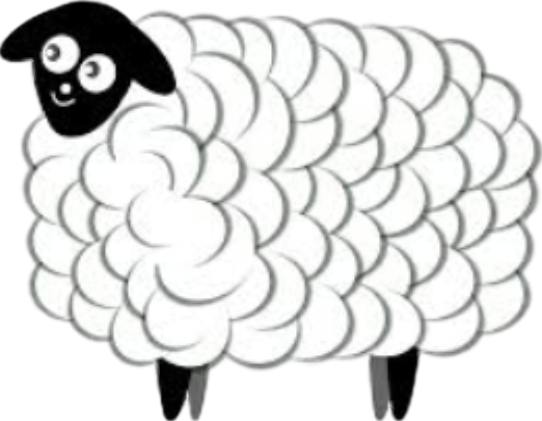 Lamotrigine (LAMICTAL)
inHibitor
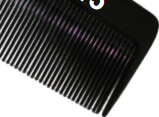 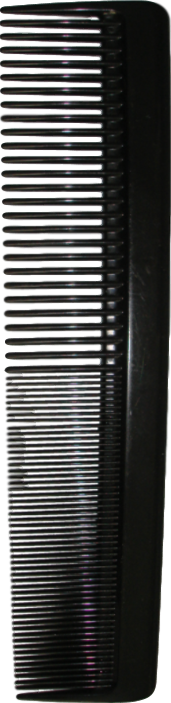 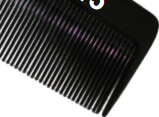 UGT1A4
UGT1A4
substrate
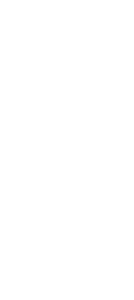 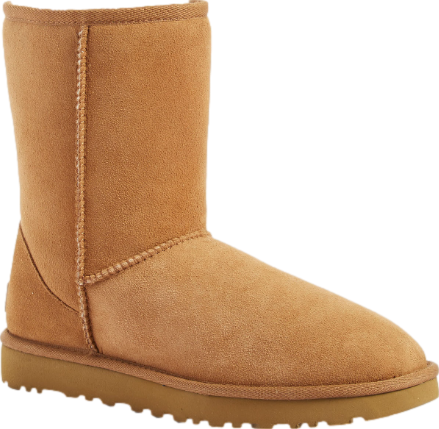 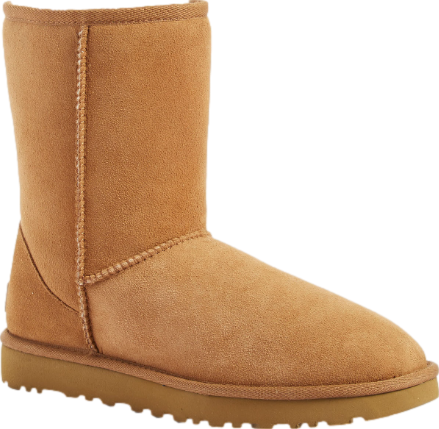 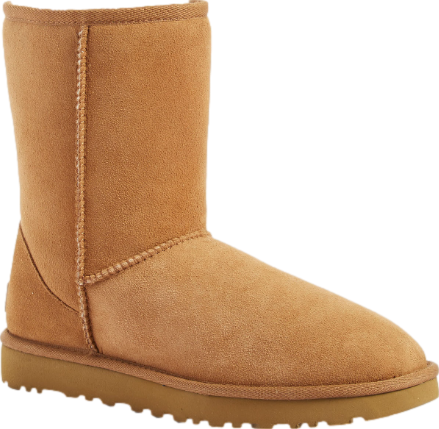 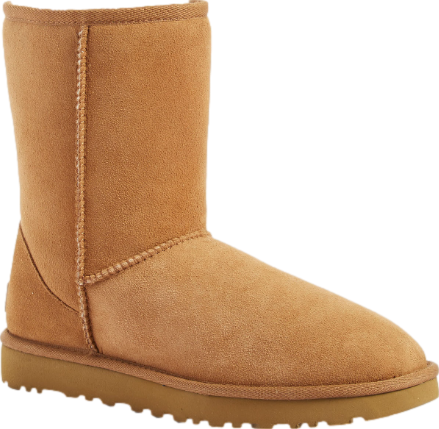 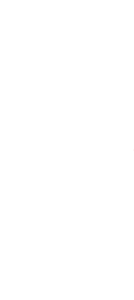 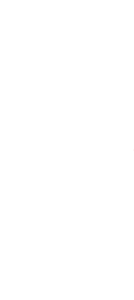 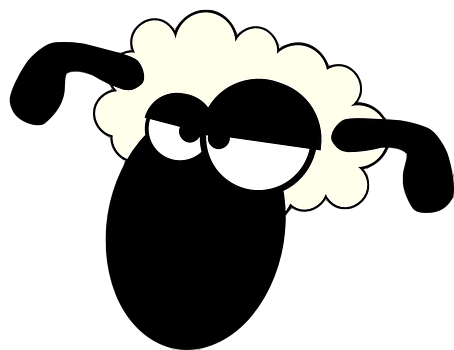 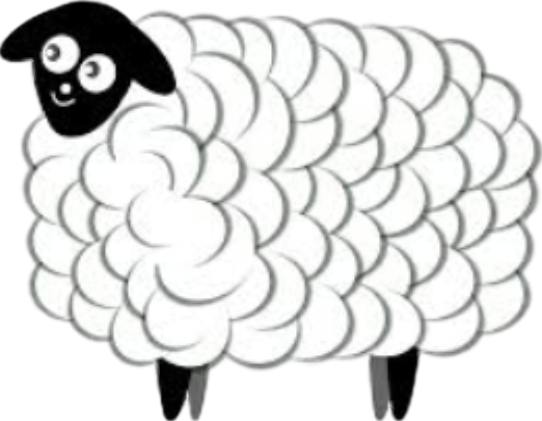 Lamotrigine (LAMICTAL)
inHibitor
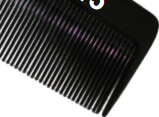 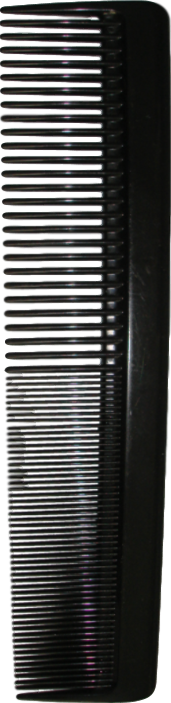 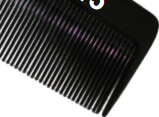 UGT1A4
UGT1A4
substrate
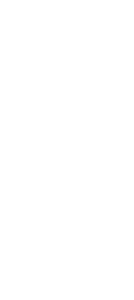 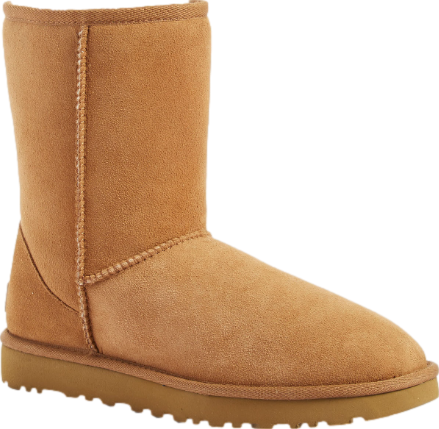 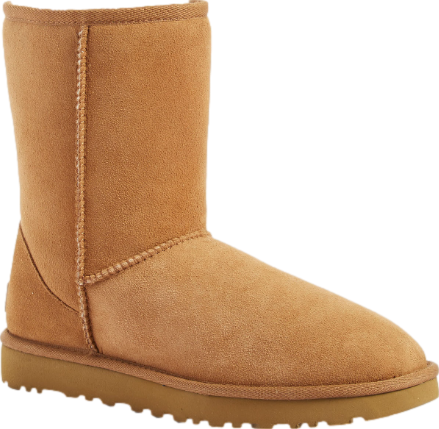 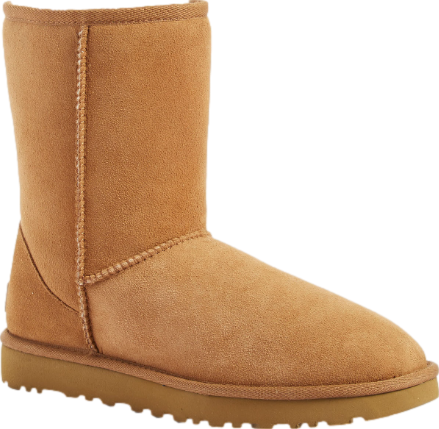 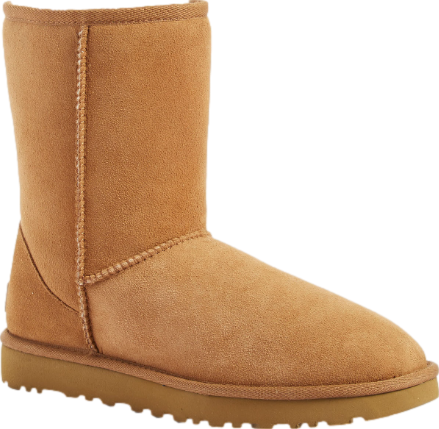 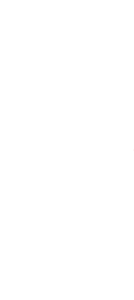 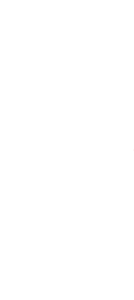 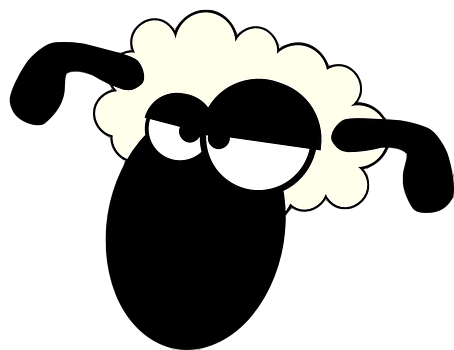 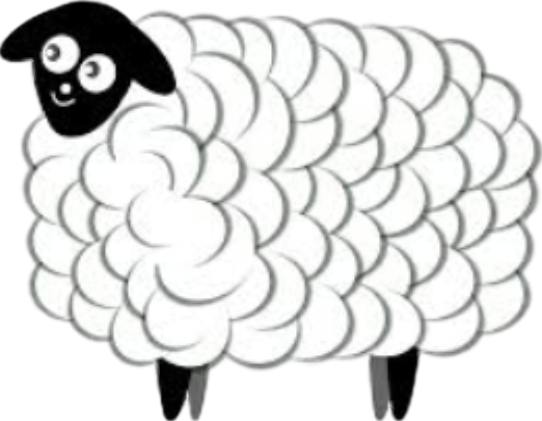 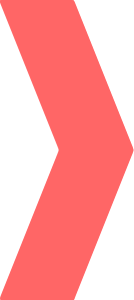 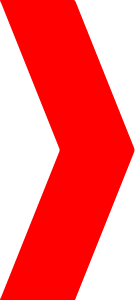 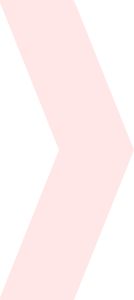 Lamotrigine (LAMICTAL)
inHibitor
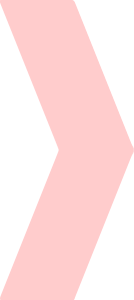 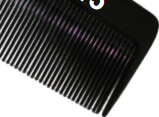 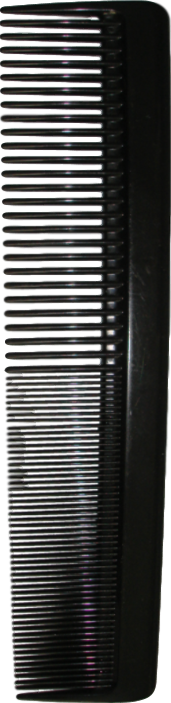 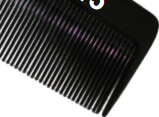 UGT1A4
UGT1A4
substrate
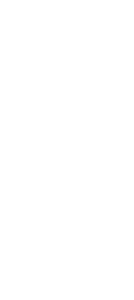 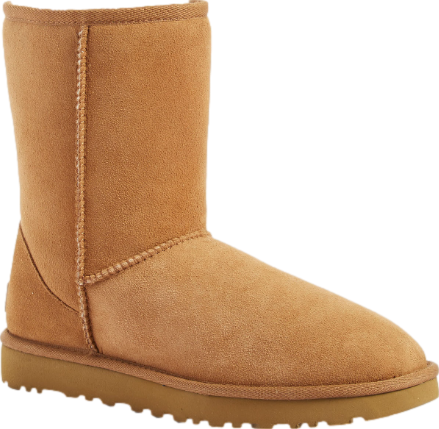 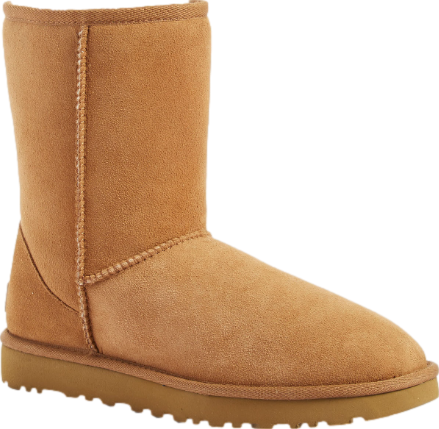 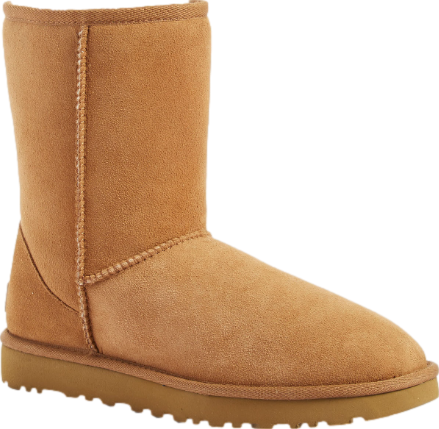 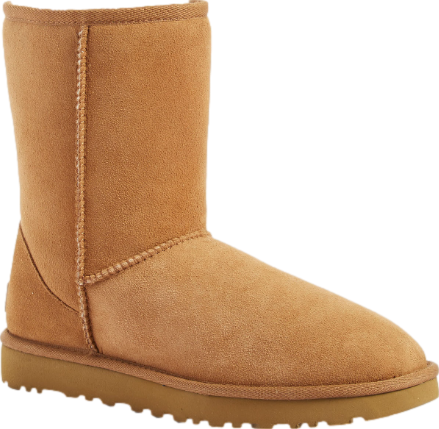 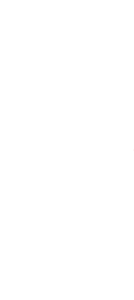 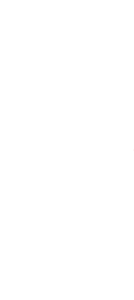 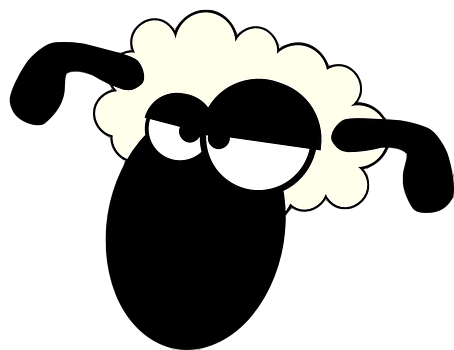 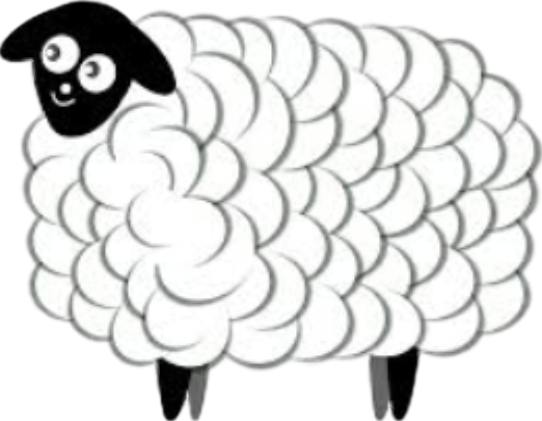 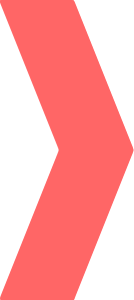 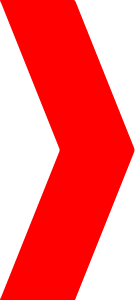 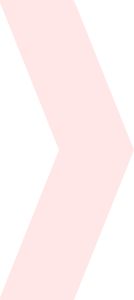 Lamotrigine (LAMICTAL)
Valproate (DEPAKOTE)
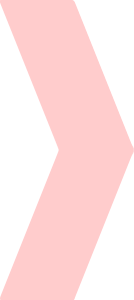 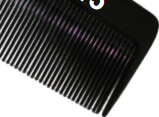 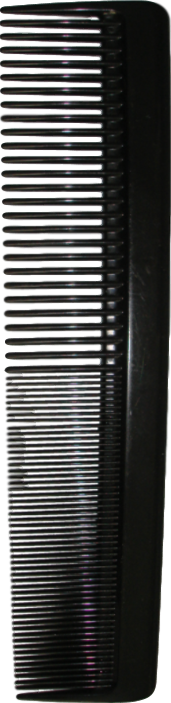 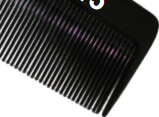 UGT1A4
UGT1A4
substrate
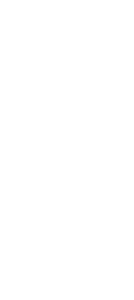 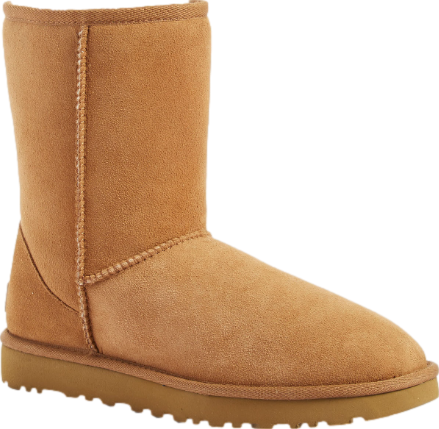 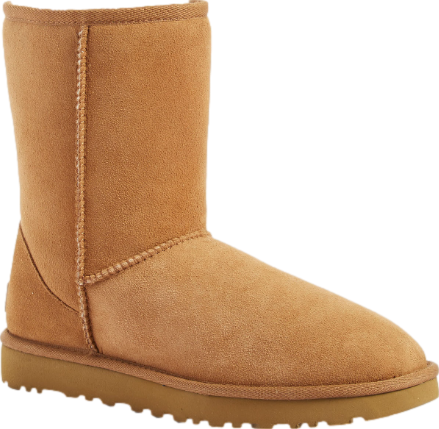 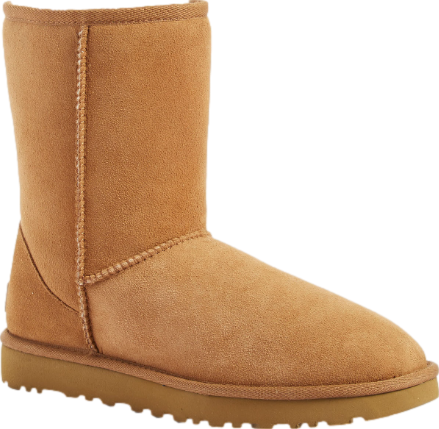 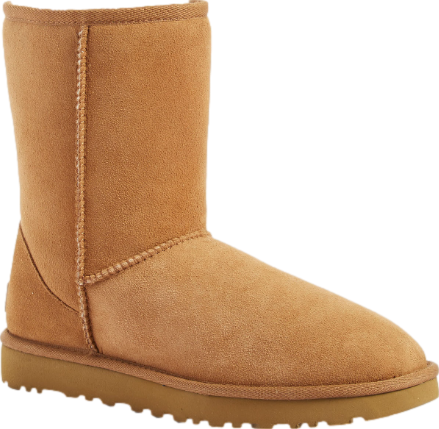 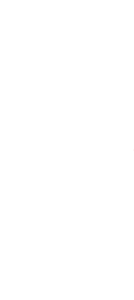 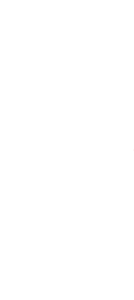 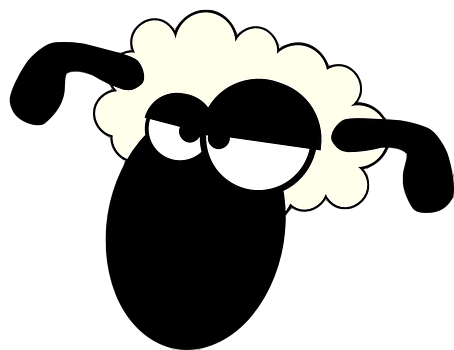 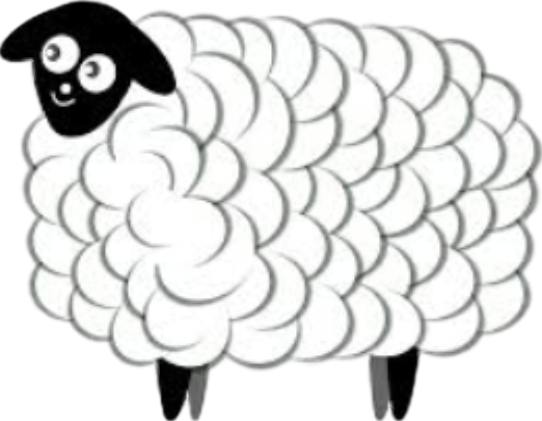 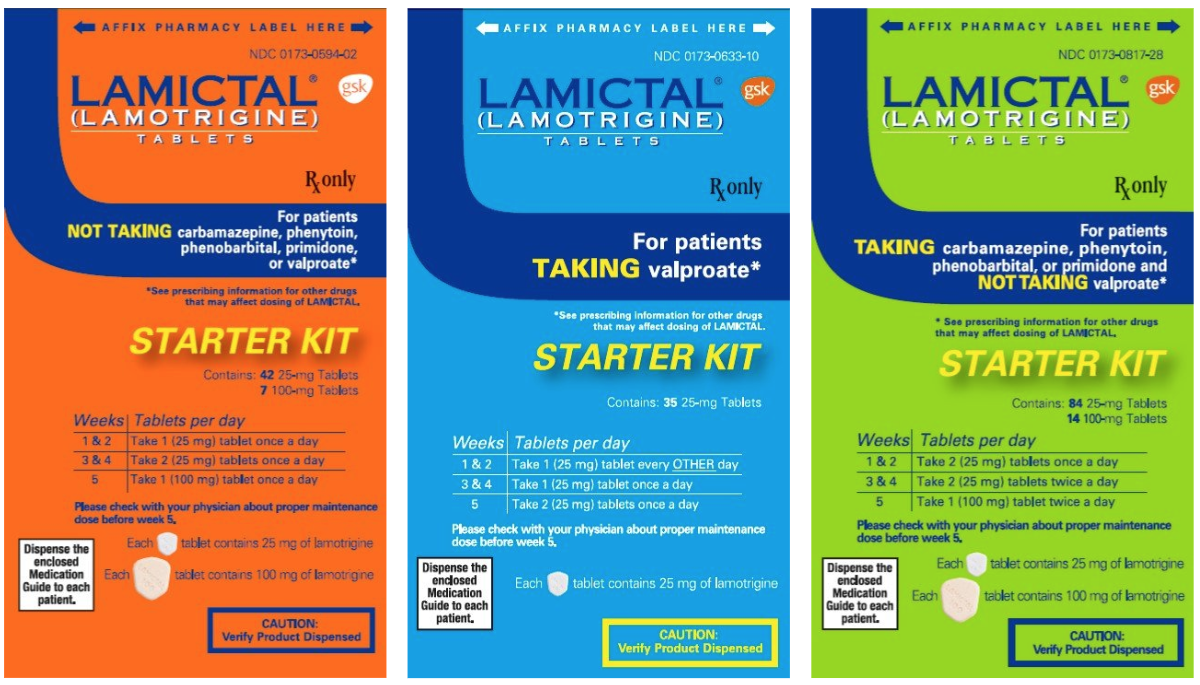 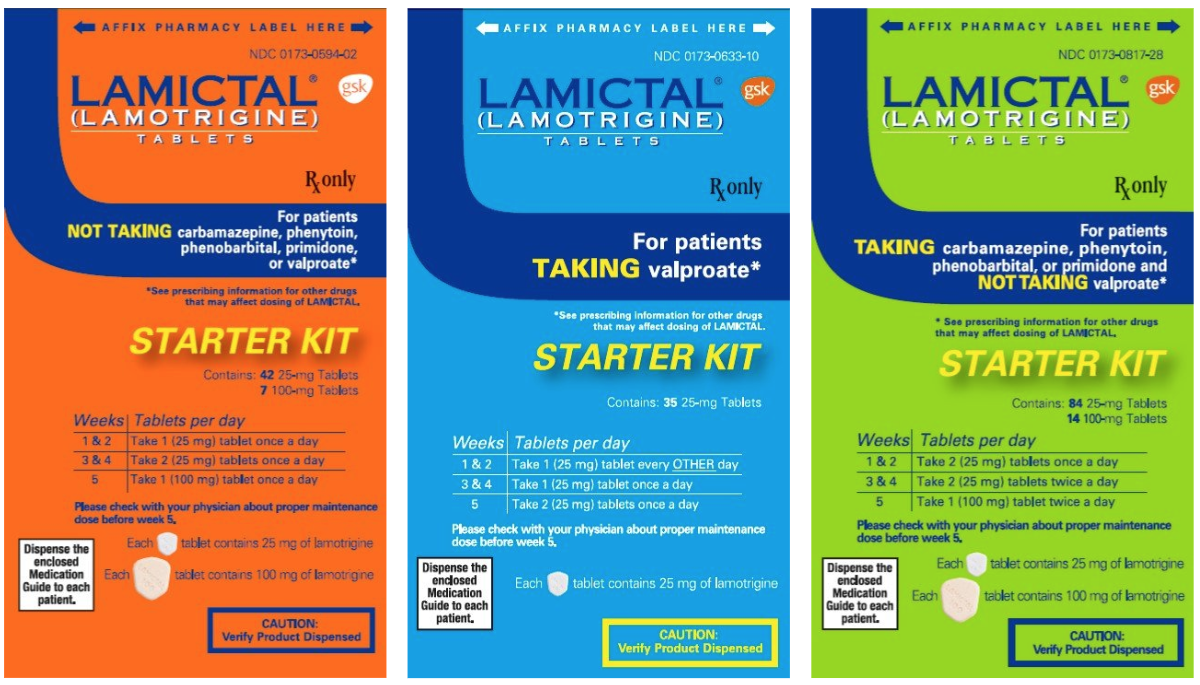 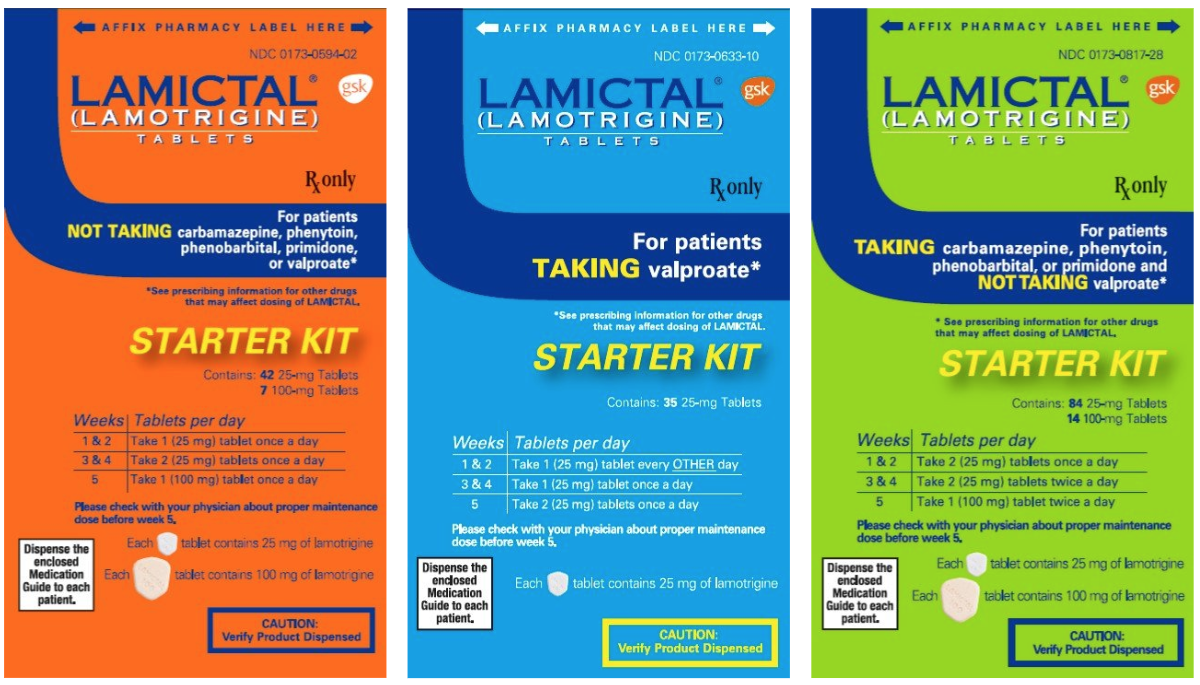 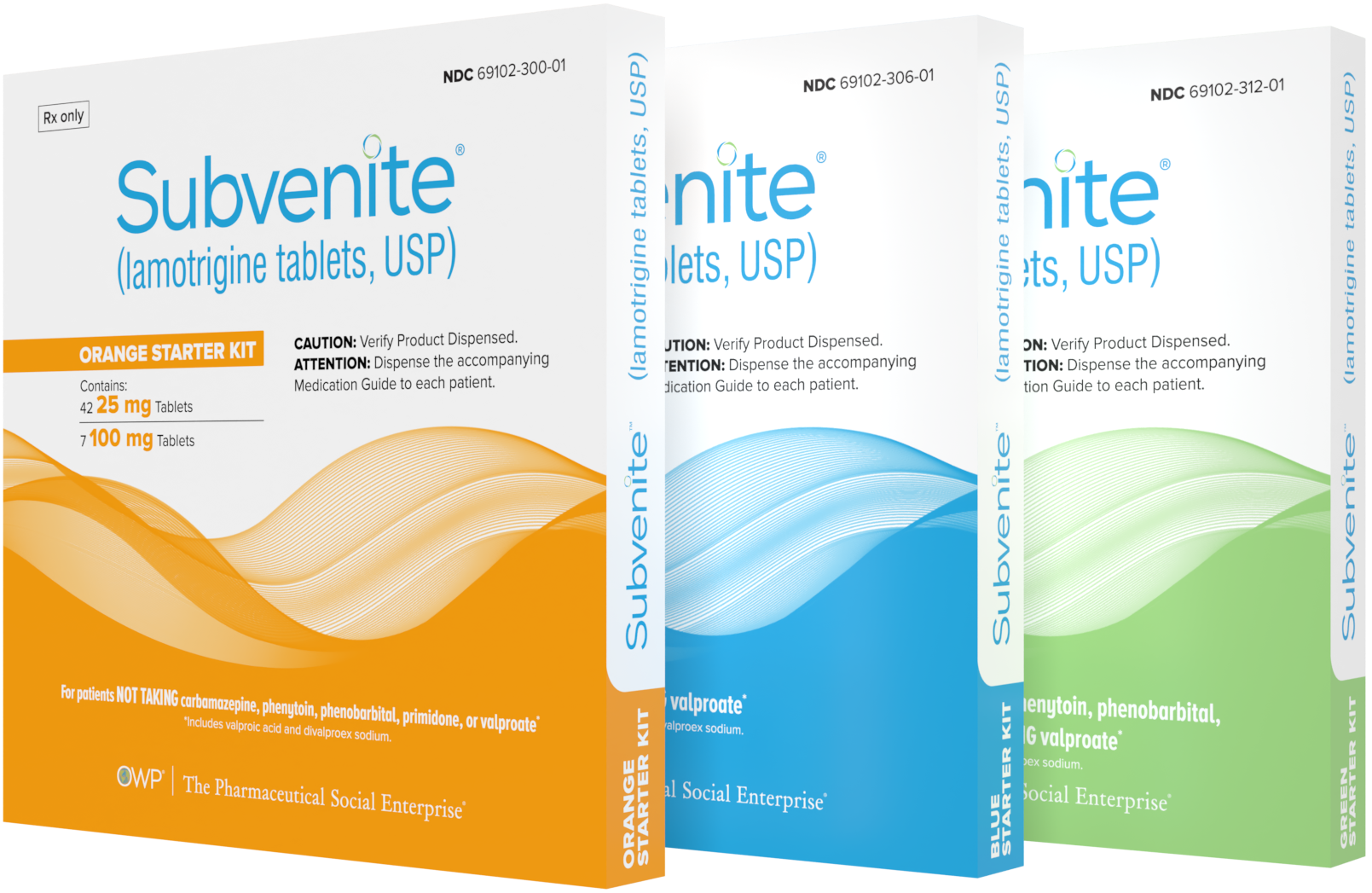 SUBVENITE
starter kits

“Substitute convenient”

“UGT substrate convenience?”
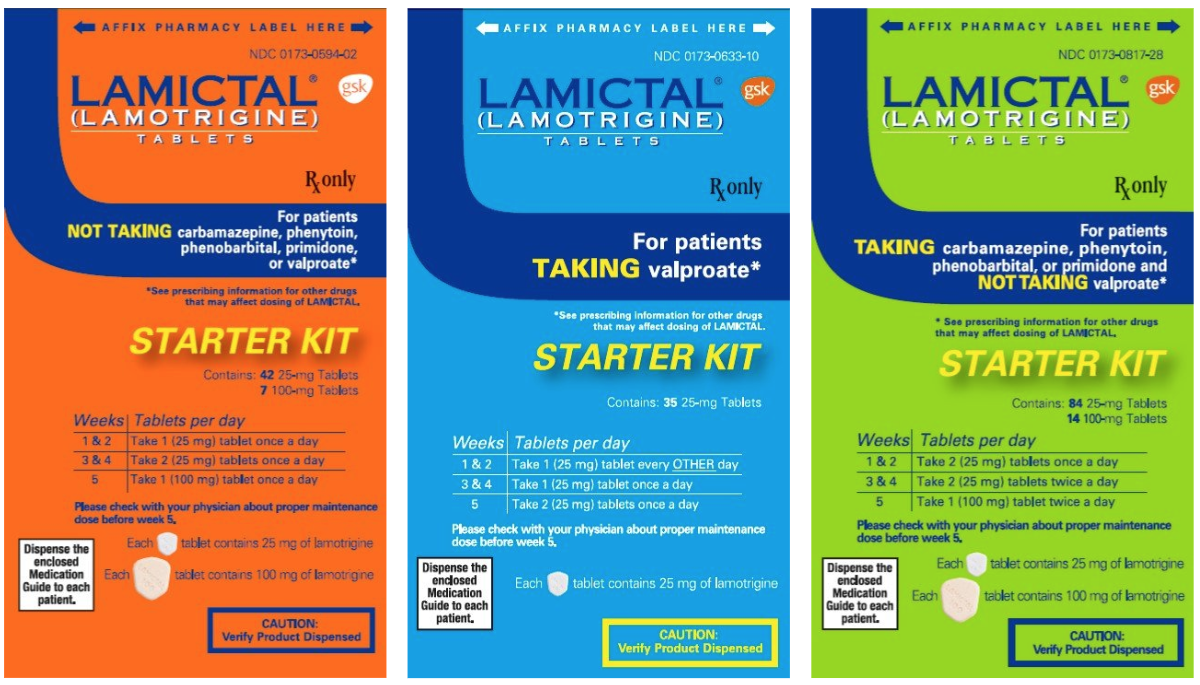 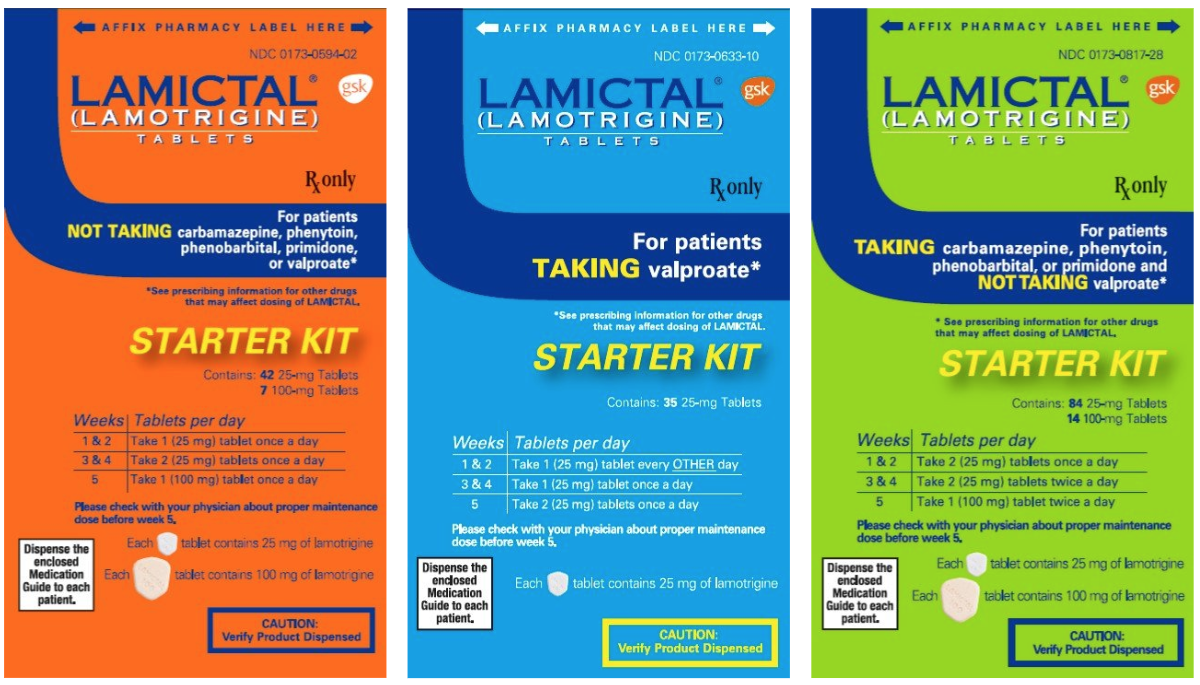 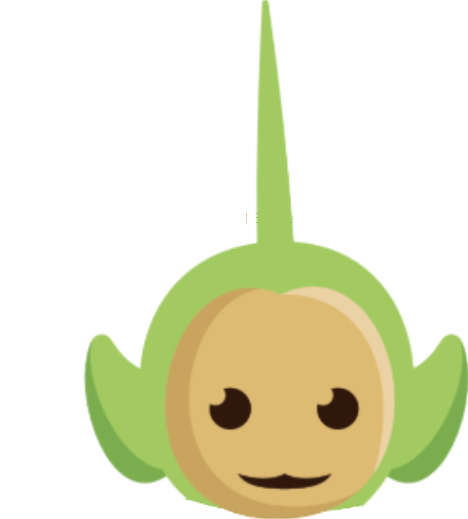 Valproate
valproate = general term including valproic acid or divalproex (Depakote)
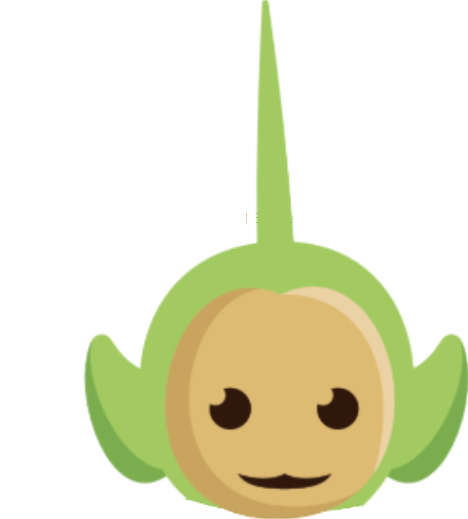 Valproate
valproate = general term including valproic acid or divalproex (Depakote)


Depakene = valproic acid (VPA) = the active drug / what we test blood levels of
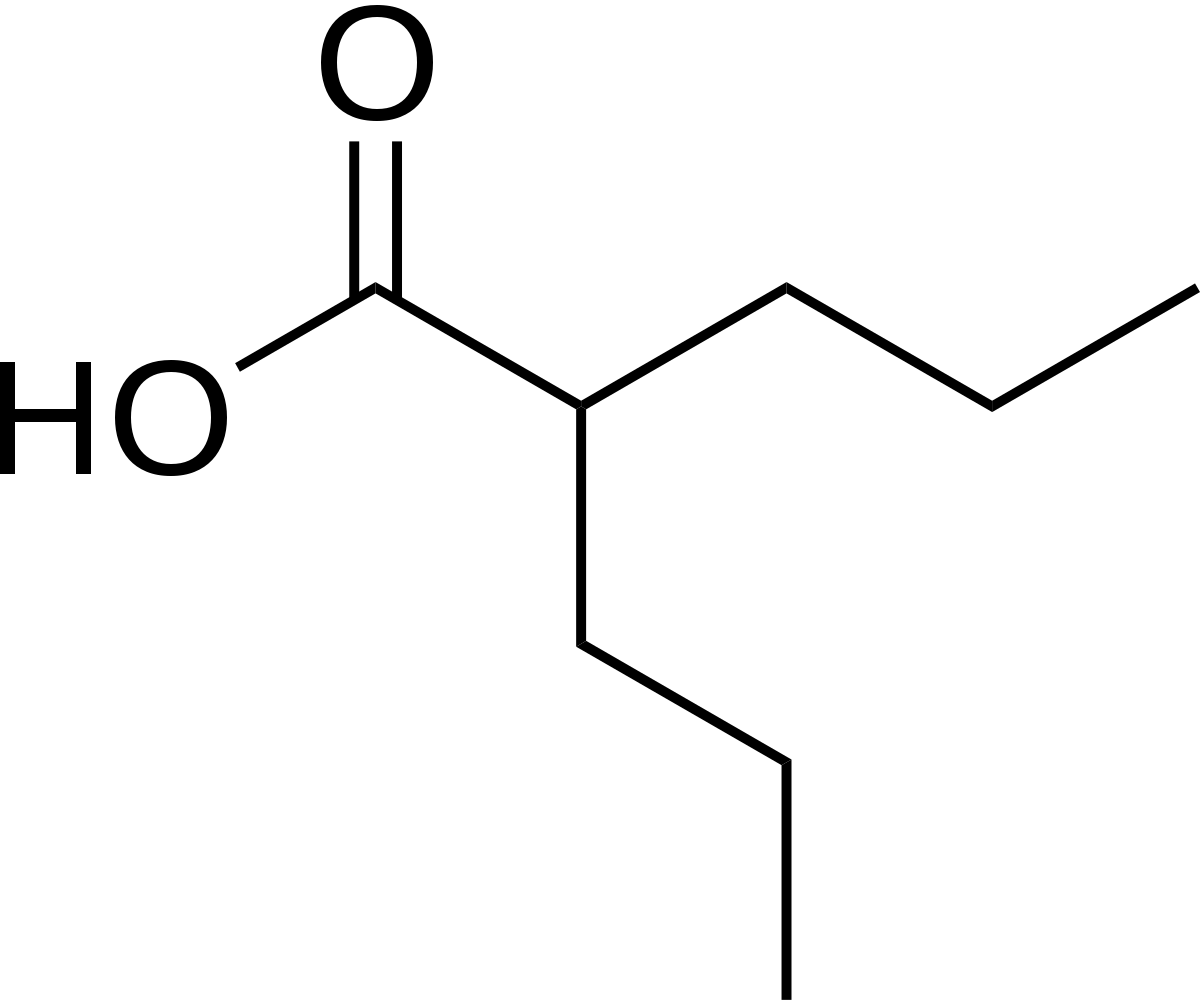 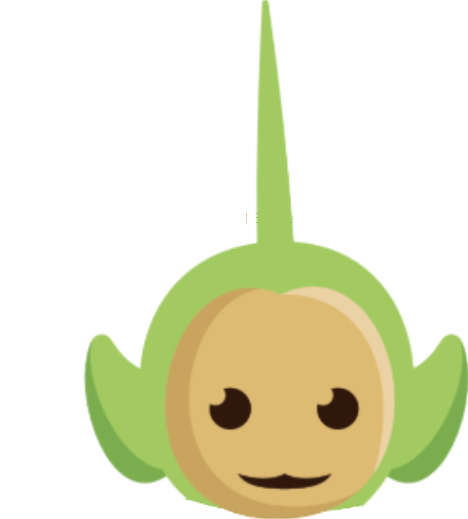 Valproate
valproate = general term including valproic acid or divalproex (Depakote)


Depakene = valproic acid (VPA) = the active drug / what we test blood levels of


Depakote DR = regular Depakote 
                         “When the Dr Says Depakote, she means Depakote DR”
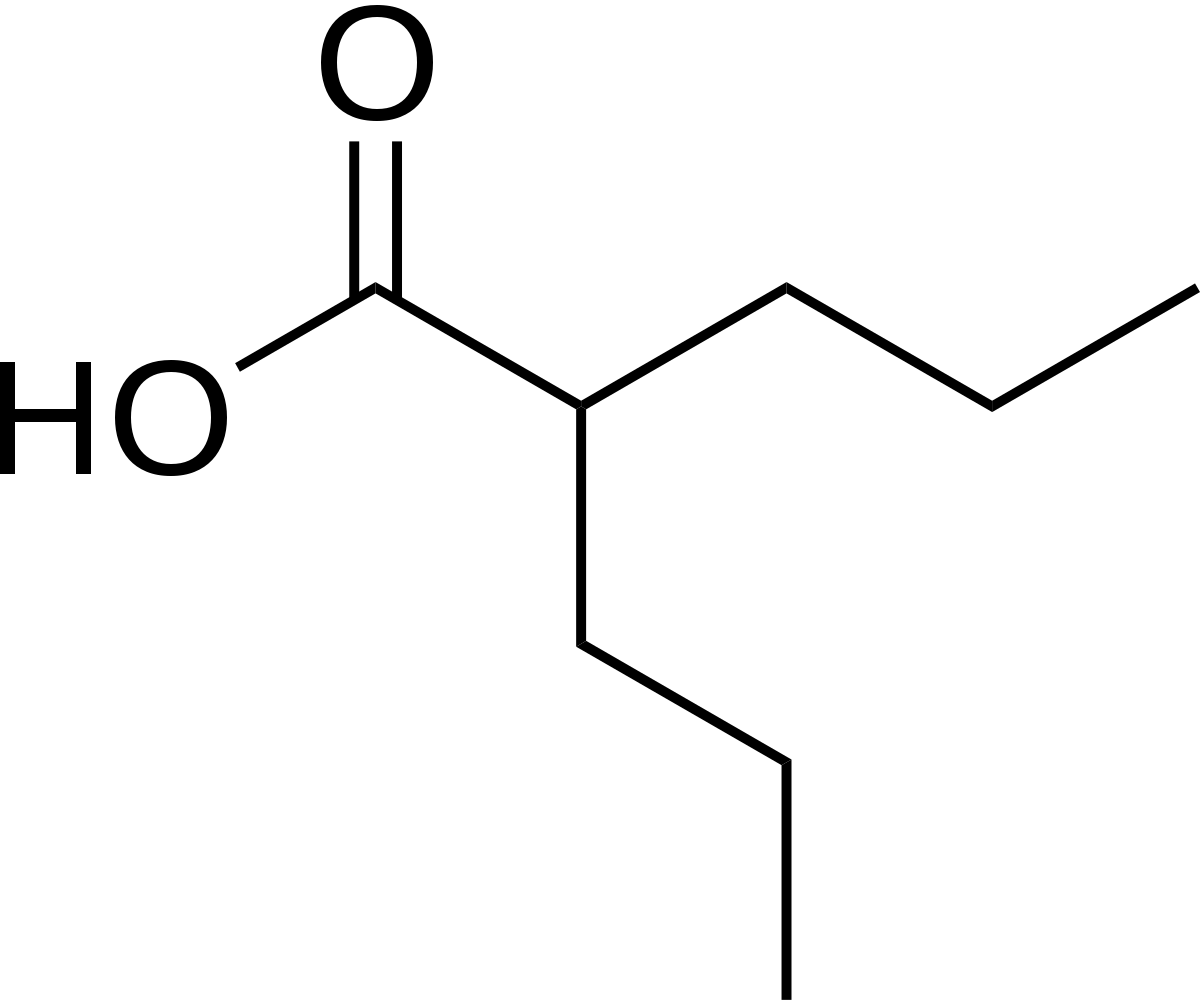 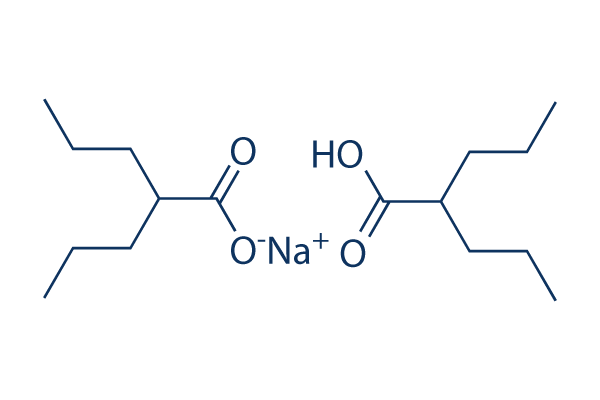 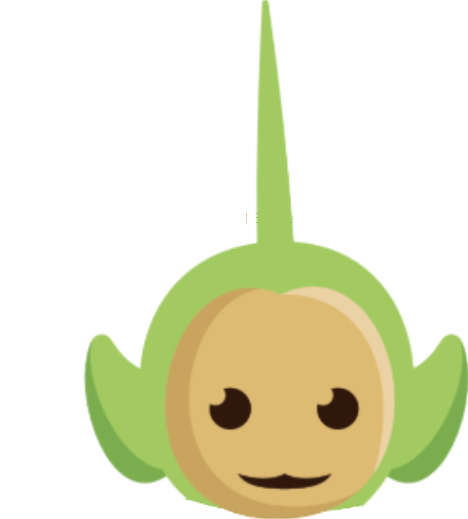 Valproate
valproate = general term including valproic acid or divalproex (Depakote)


Depakene = valproic acid (VPA) = the active drug / what we test blood levels of


Depakote DR = regular Depakote 
                         “When the Dr Says Depakote, she means Depakote DR”


Depakote ER = the extended release form of Depakote
                Only ~85% bioavailable compared to DR
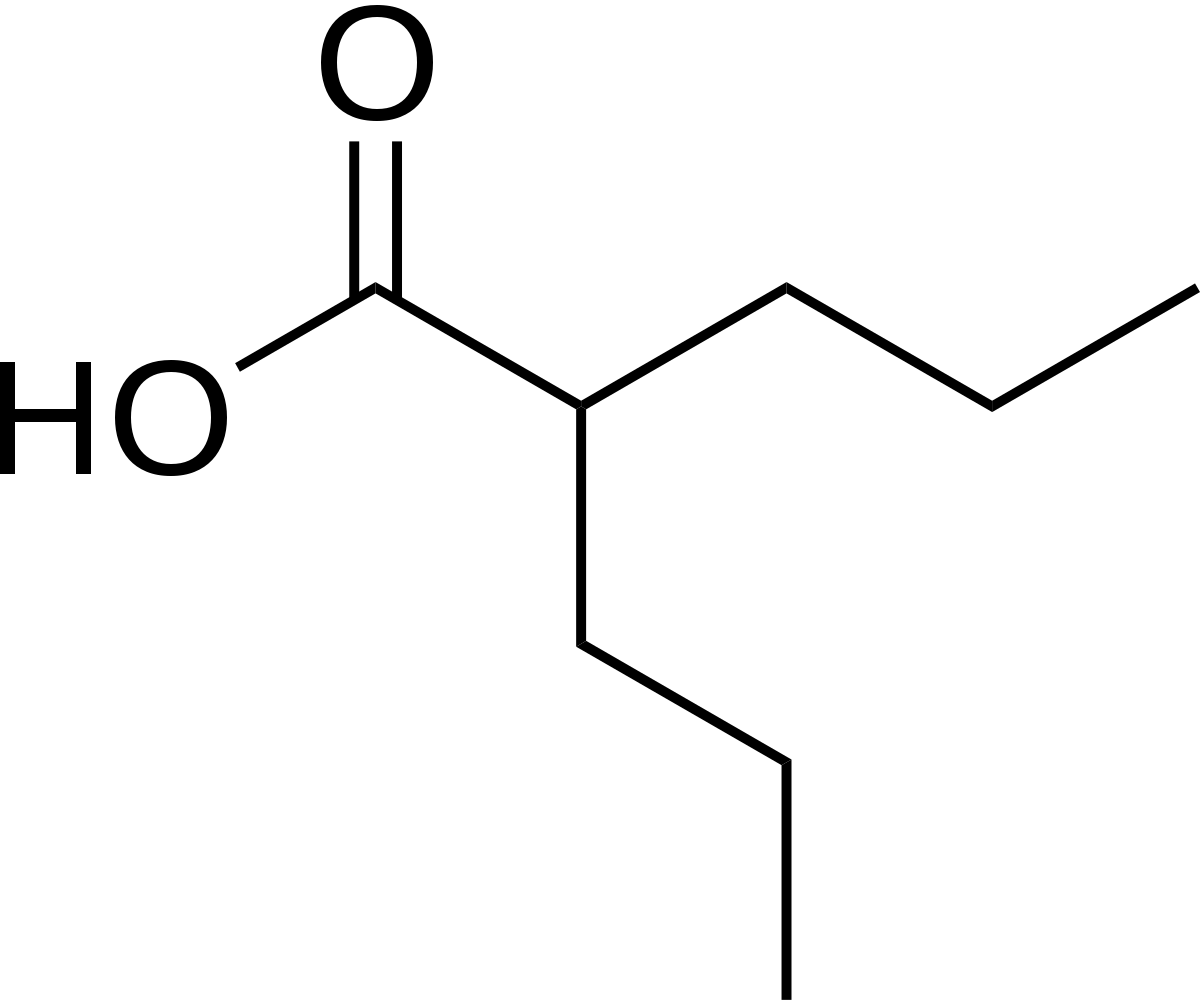 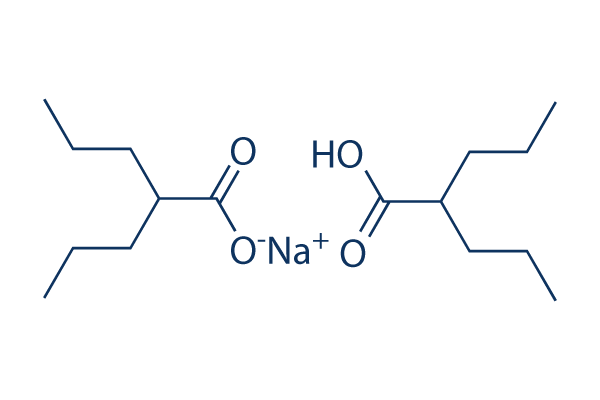 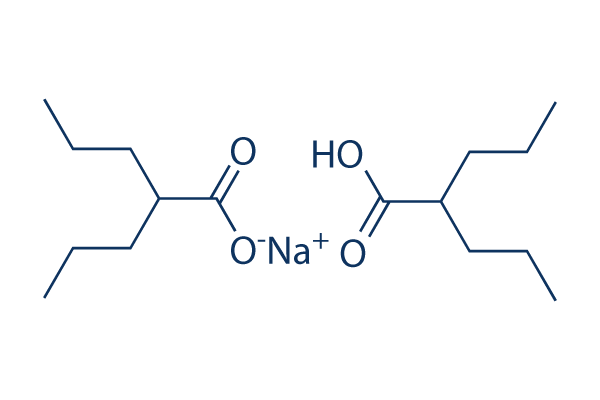 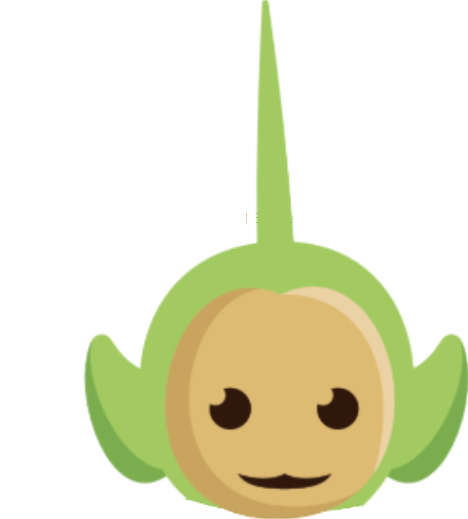 Valproate
valproate = general term including valproic acid or divalproex (Depakote)


Depakene = valproic acid (VPA) = the active drug / what we test blood levels of


Depakote DR = regular Depakote 
                         “When the Dr Says Depakote, she means Depakote DR”


Depakote ER = the extended release form of Depakote
                Only ~85% bioavailable compared to DR


Depakote IR = does not exist.  That would be Depakene.
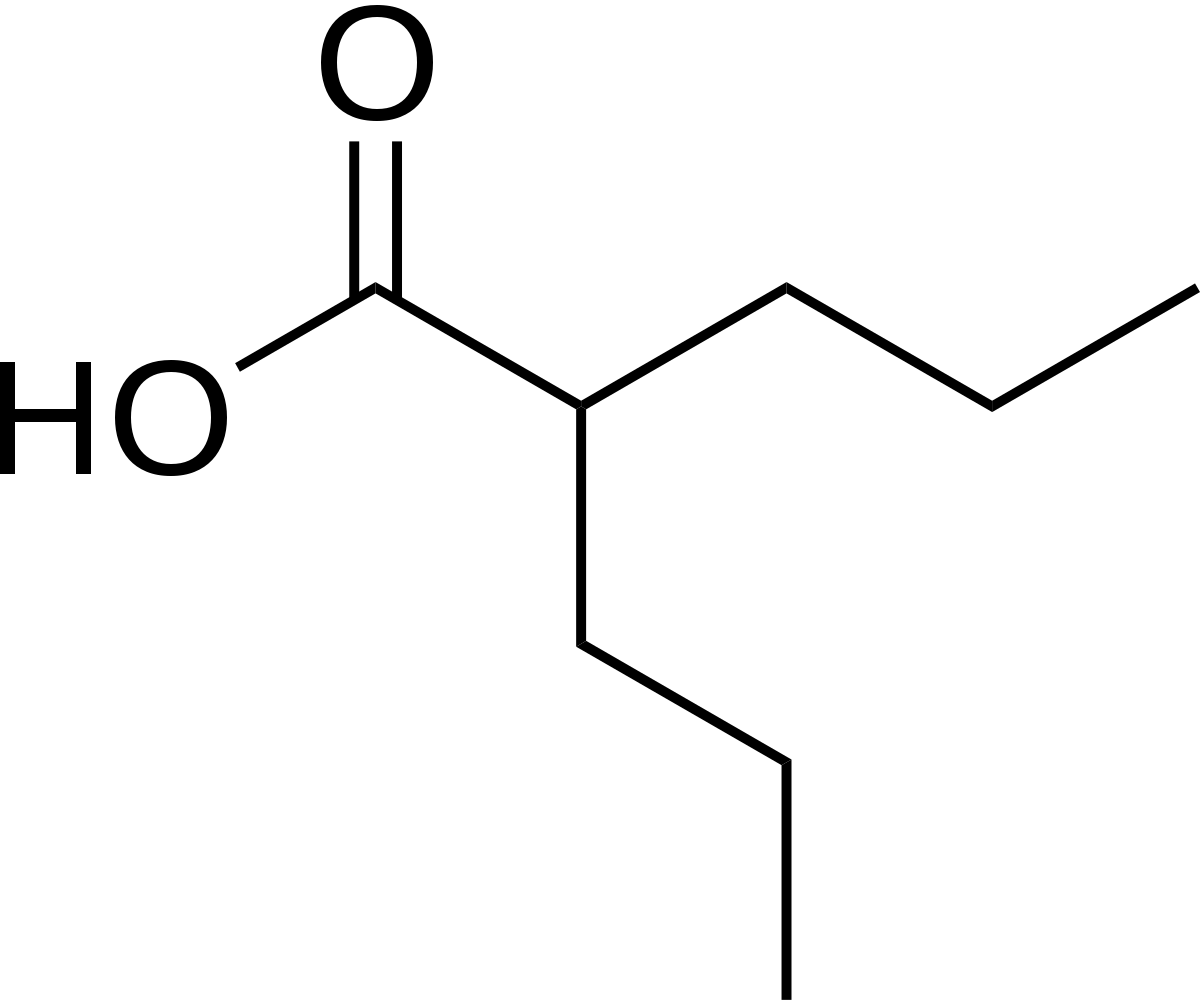 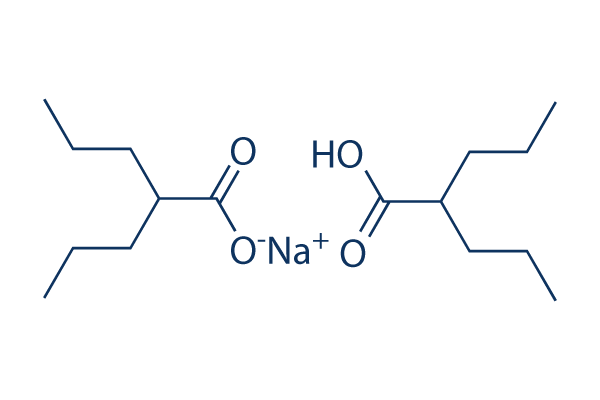 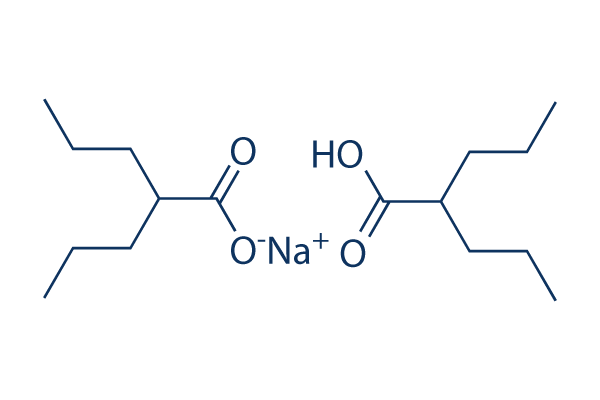 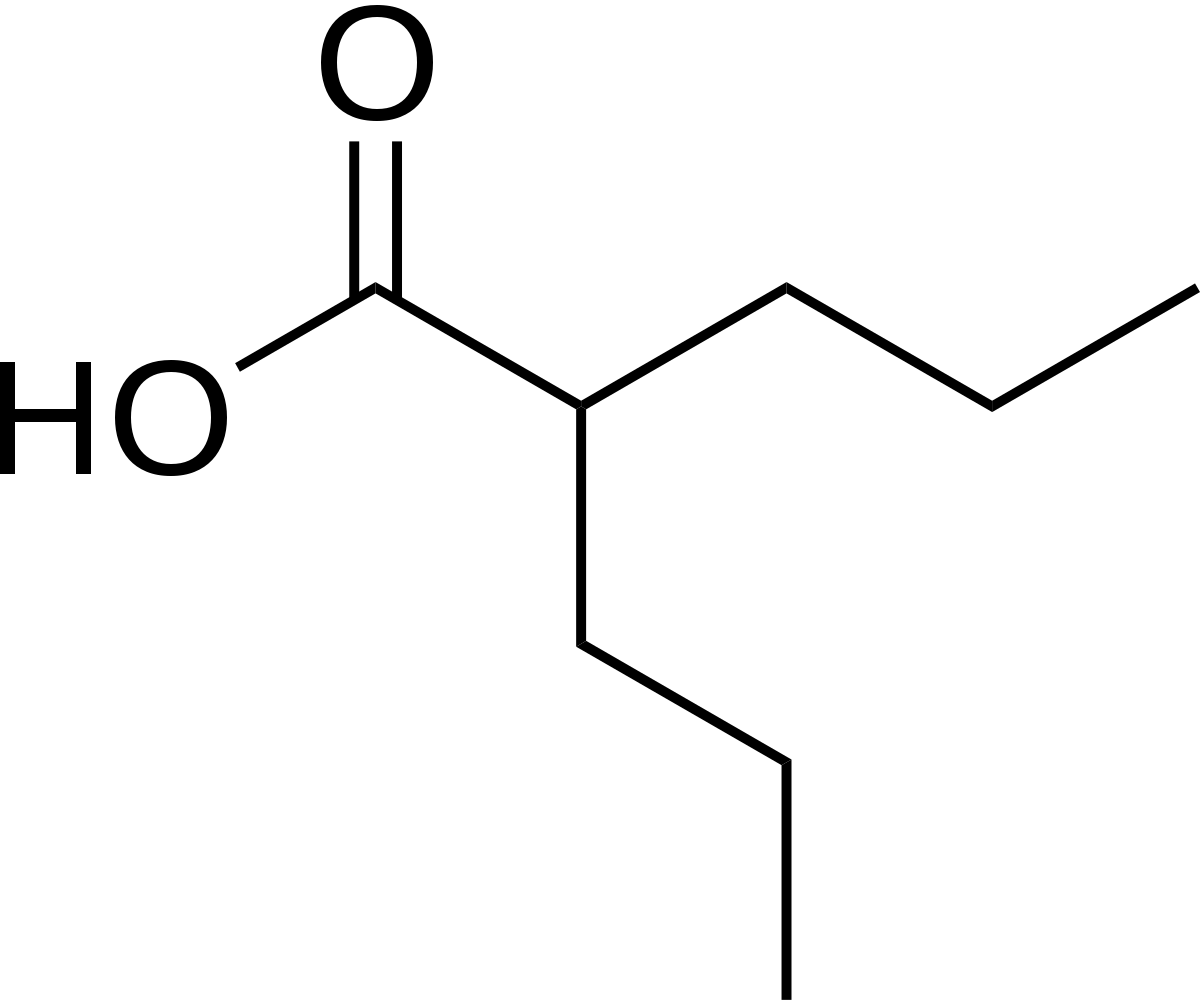 Valproate (Depakote)
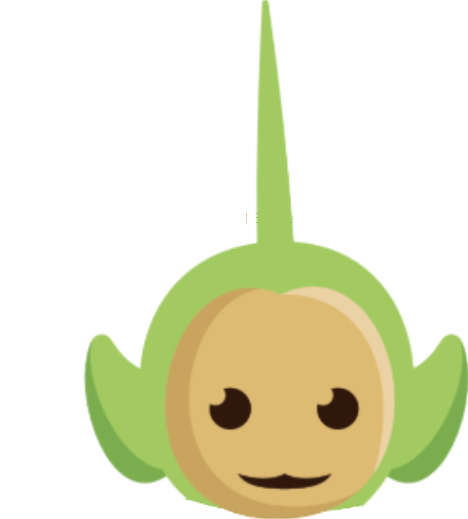 Valproate
Official neuroscience-based nomenclature:
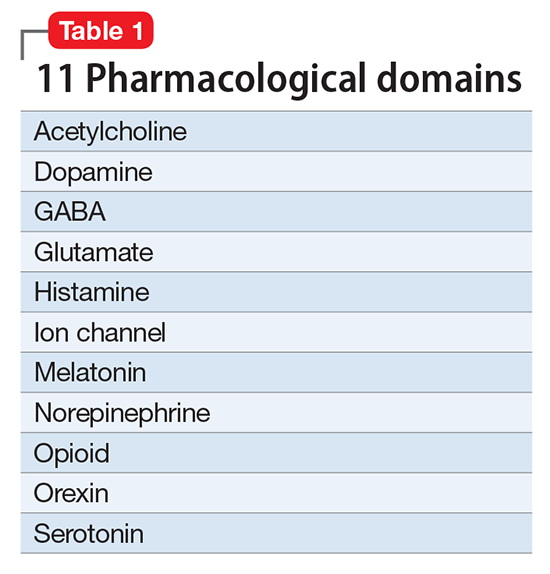 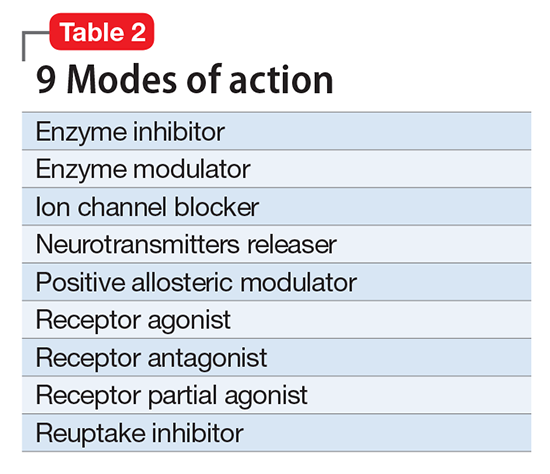 “unclear”
Valproate (Depakote)
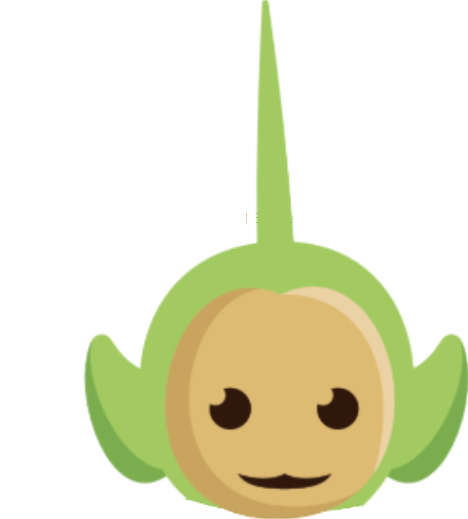 Valproate
But the mechanism seems to involve:
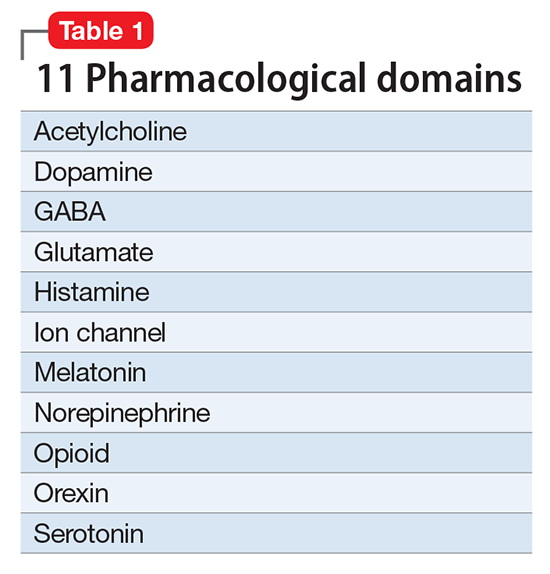 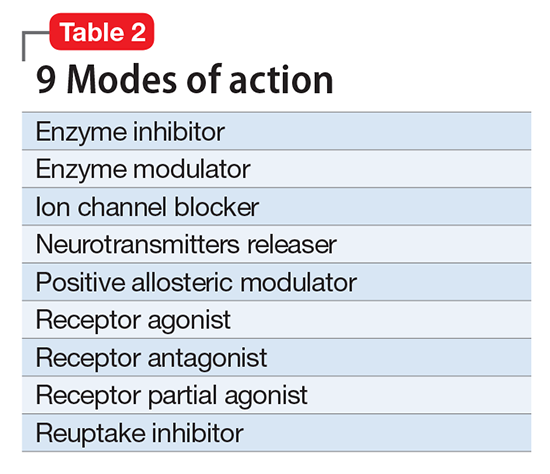 “unclear”
inhibitory (VPA increases)
excitatory (VPA decreases)
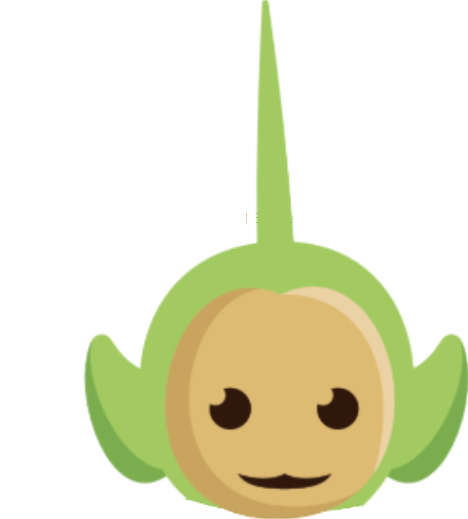 Valproate
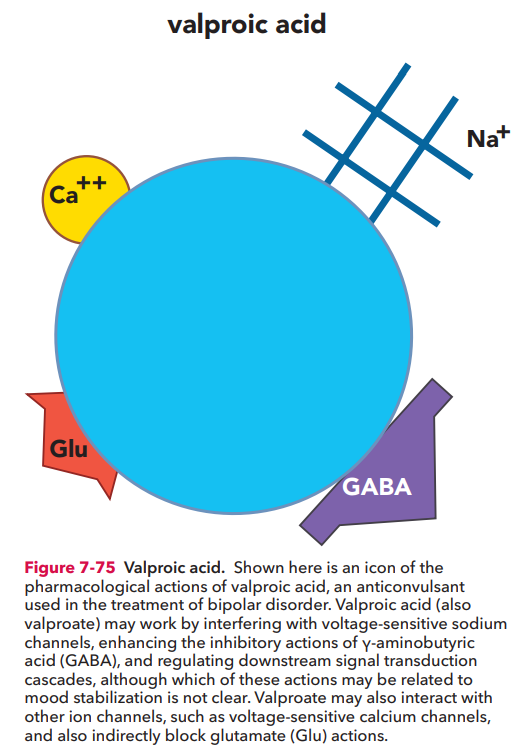 Voltage-sensitive calcium channel blocker
Voltage-sensitive sodium channel blocker
blocks glutamate (blocks excitatory)
enhances GABA (inhibitory)
Stahl’s Essential Psychopharmacology
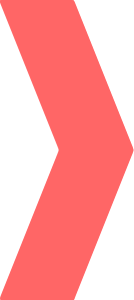 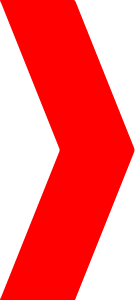 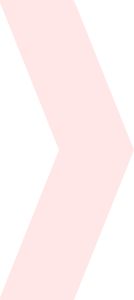 inHibition
inDuction
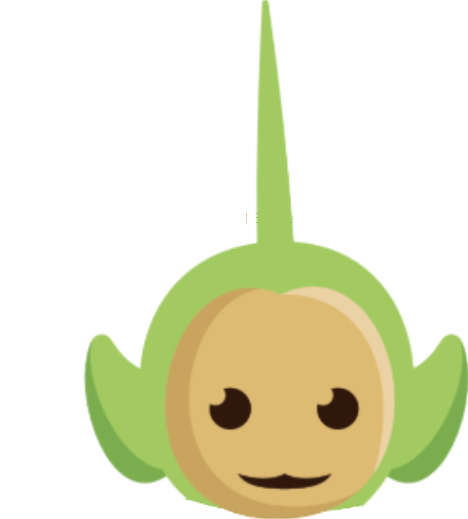 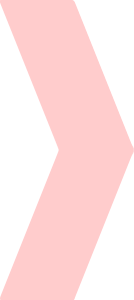 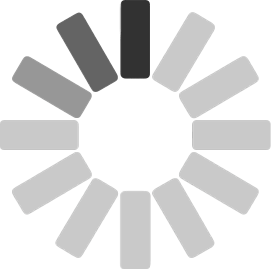 High &
Hurried
Down & 
Delayed
valproate
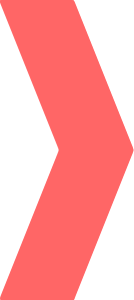 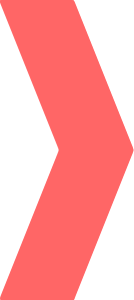 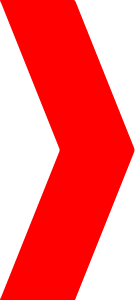 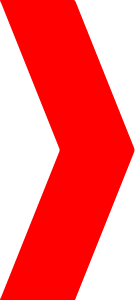 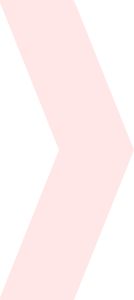 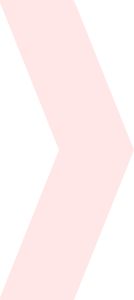 inHibition
inDuction
UGT
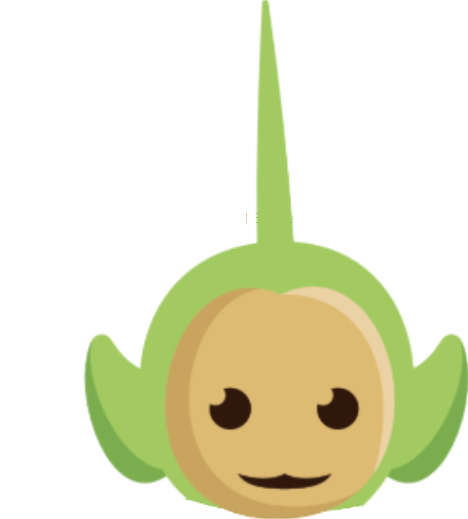 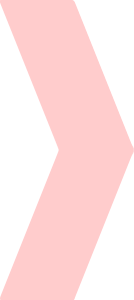 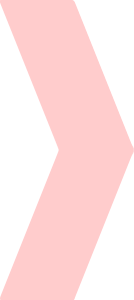 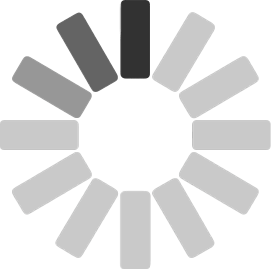 High &
Hurried
Down & 
Delayed
valproate
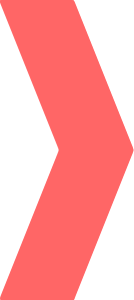 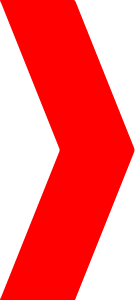 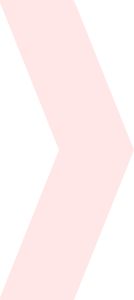 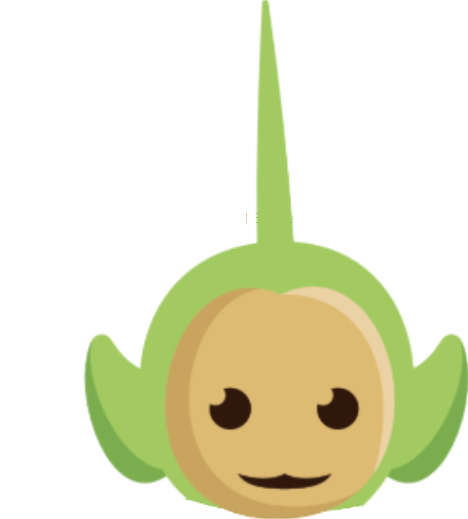 Valproate
UGT
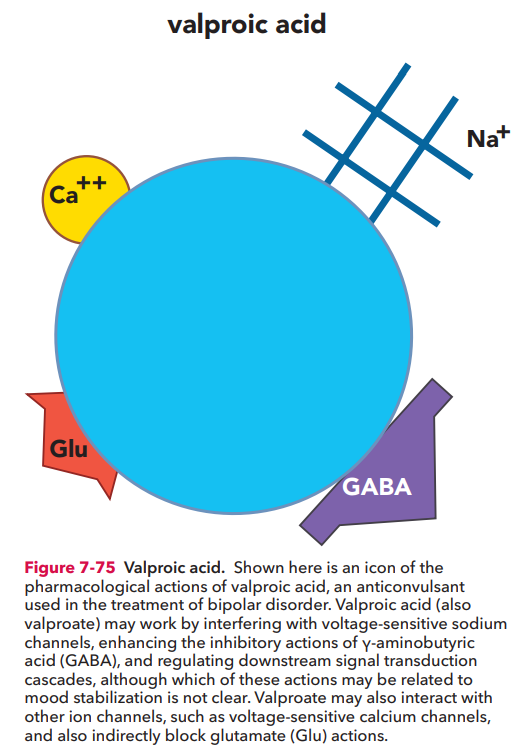 Voltage-sensitive calcium channel blocker
Voltage-sensitive sodium channel blocker
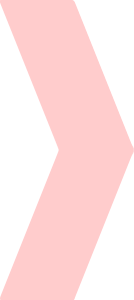 blocks glutamate (blocks excitatory)
enhances GABA (inhibitory)
Valproate
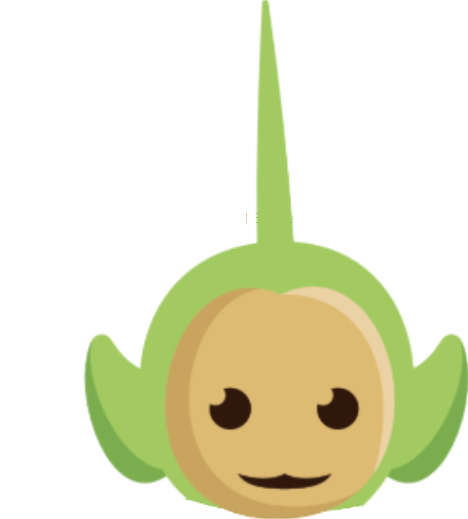 Valproate
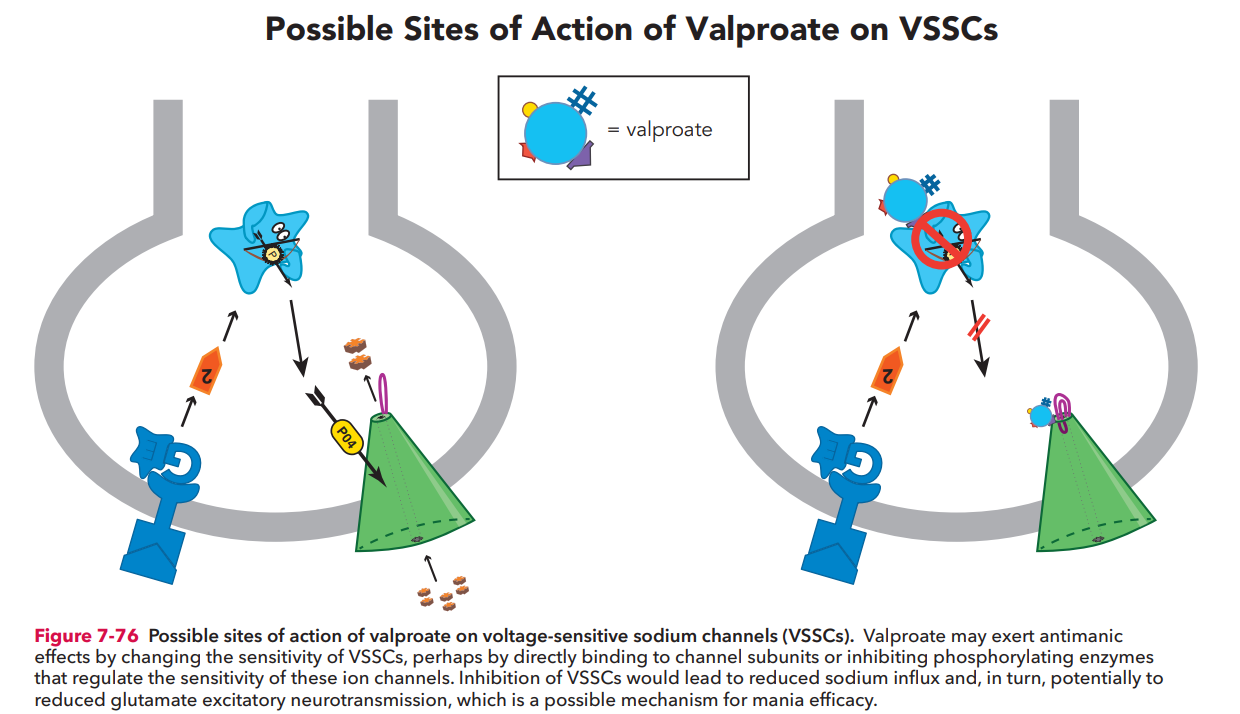 Stahl’s Essential Psychopharmacology
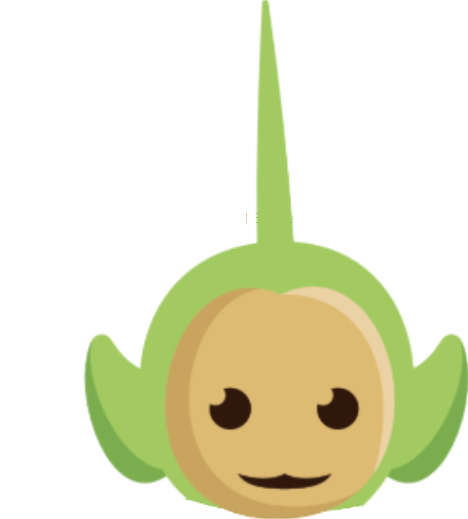 Valproate
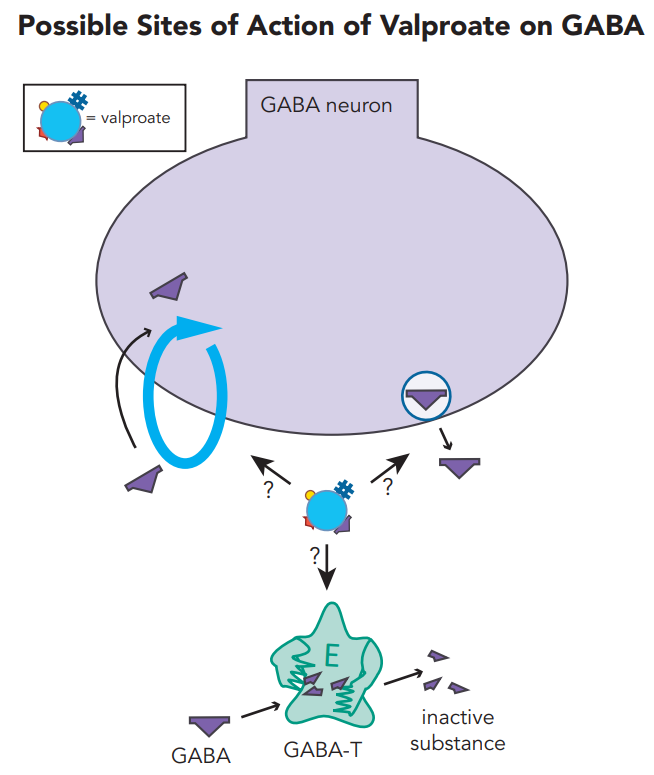 Stahl’s Essential Psychopharmacology
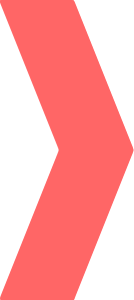 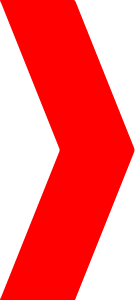 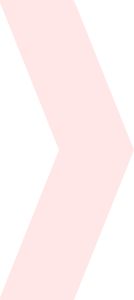 Valproate
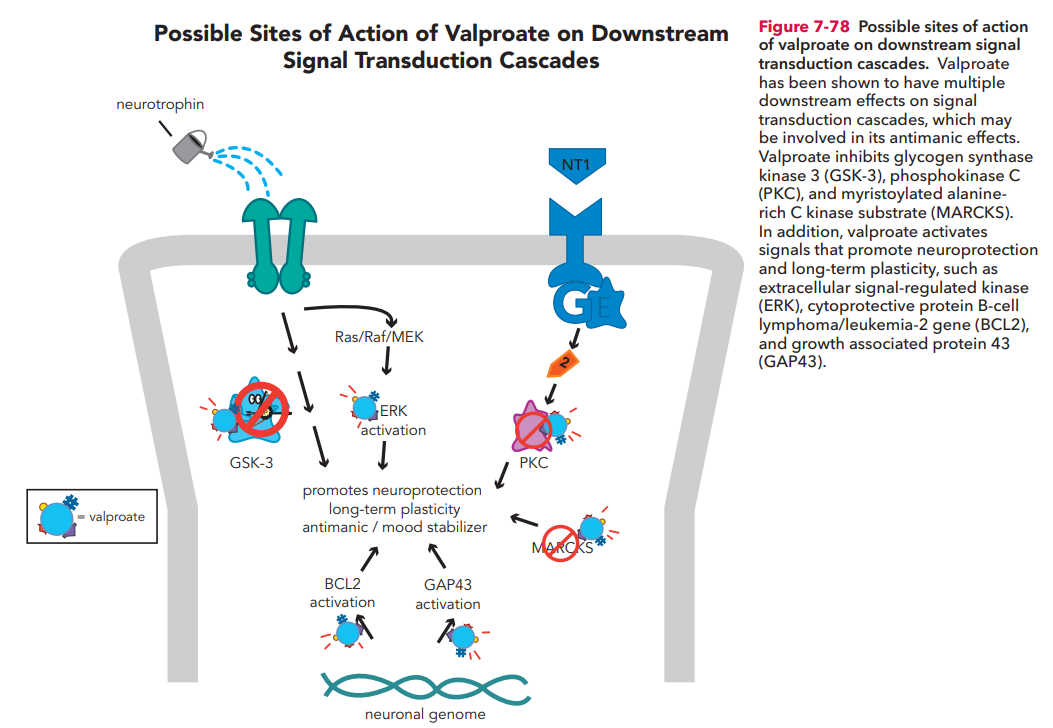 Possible mechanisms
Calming excitable neurons by
inhibiting voltage-sensitive ion channels
enhancing GABA and blocking glutamate
Regulating downstream signal transduction cascades
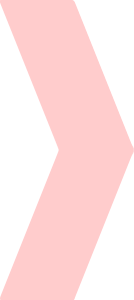 UGT
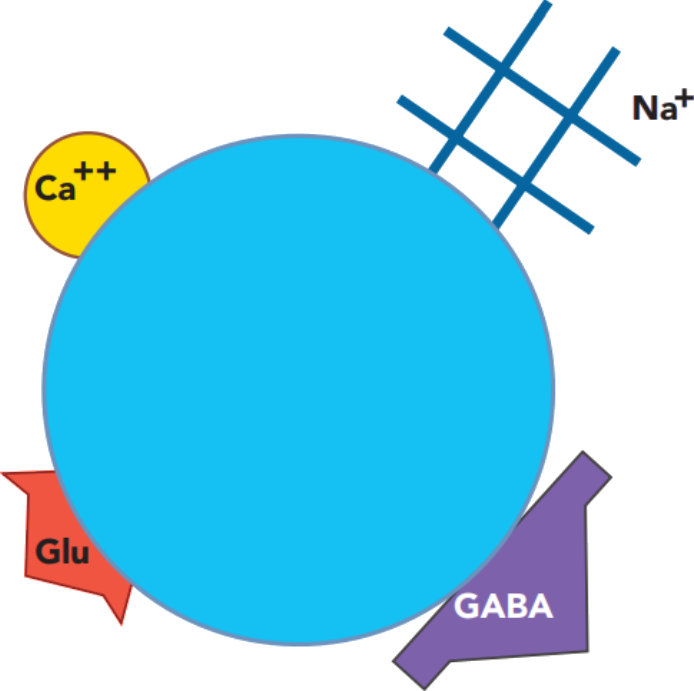 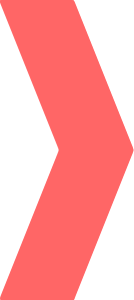 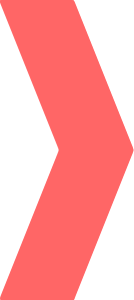 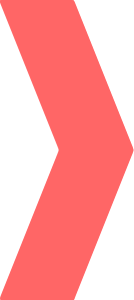 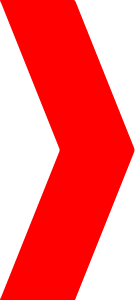 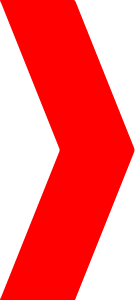 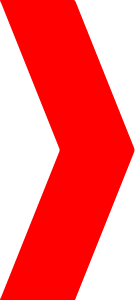 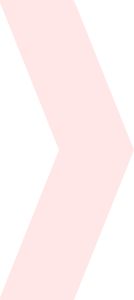 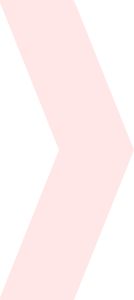 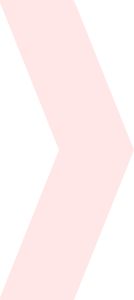 Valproate
inHibitor
valproate
DEPAKOTE
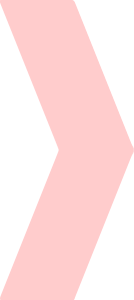 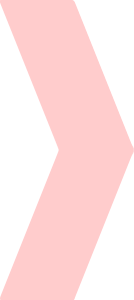 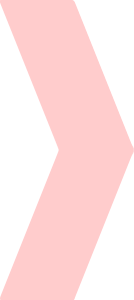 High &
Hurried
UGT
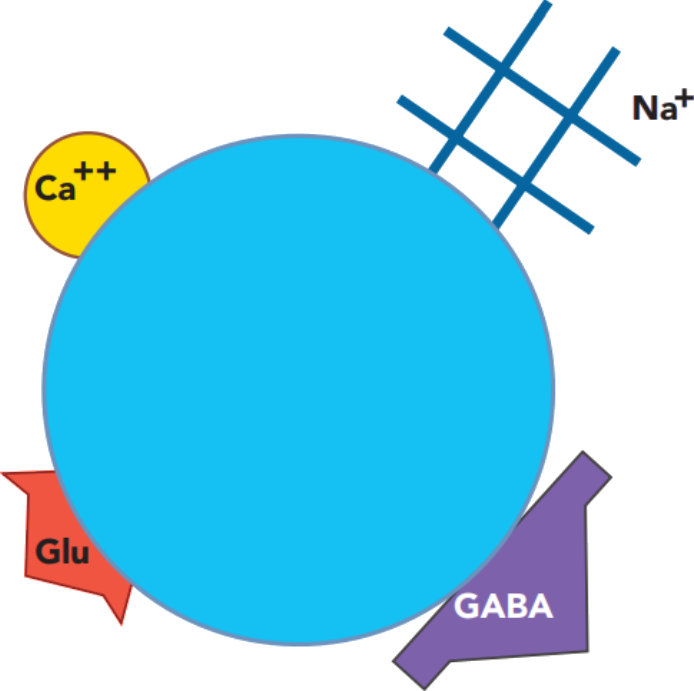 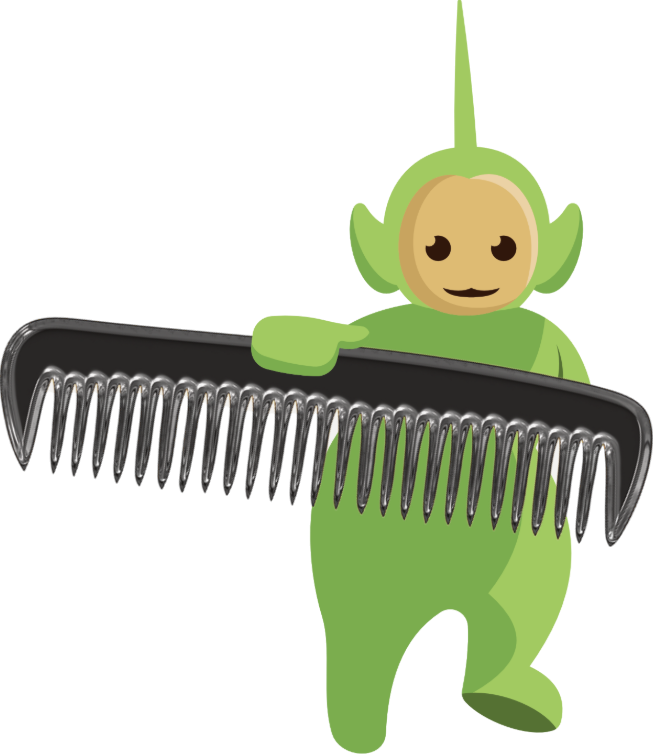 VPA
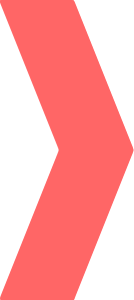 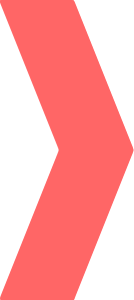 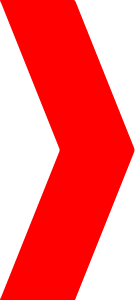 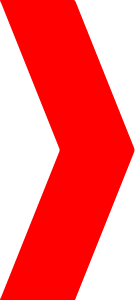 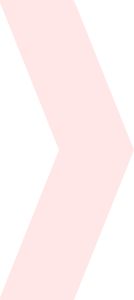 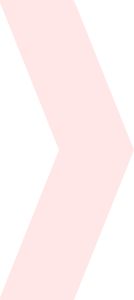 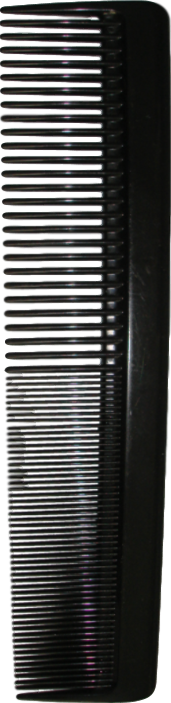 valproate
DEPAKOTE
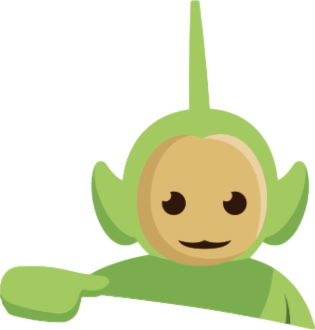 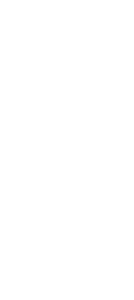 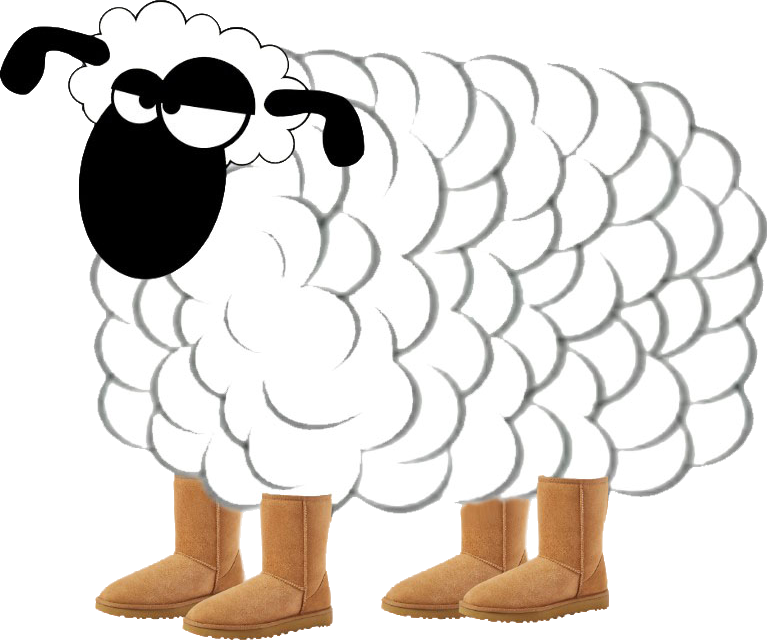 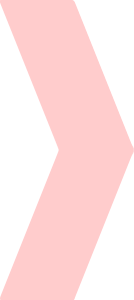 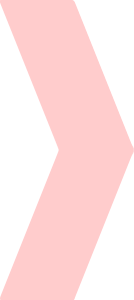 UGT1A4
inHibitor
UGT1A4
substrate
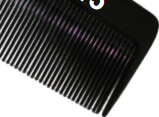 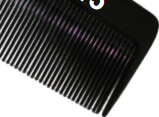 UGT
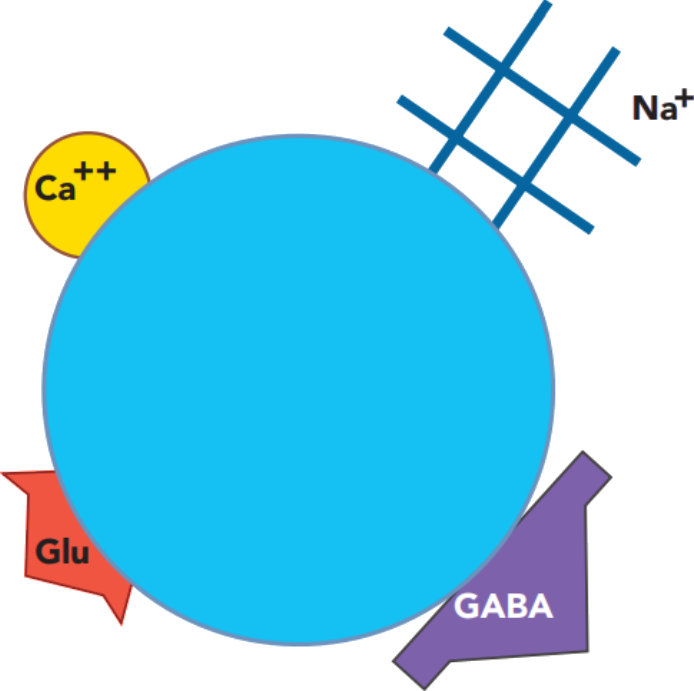 Lamotrigine
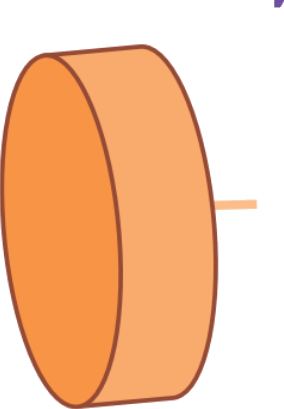 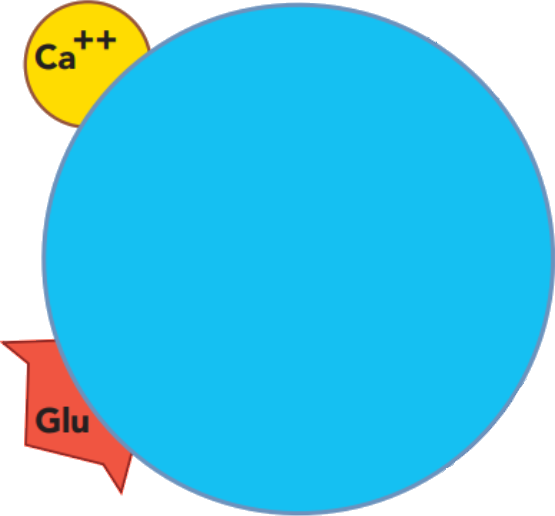 lamotrigine
LAMICTAL
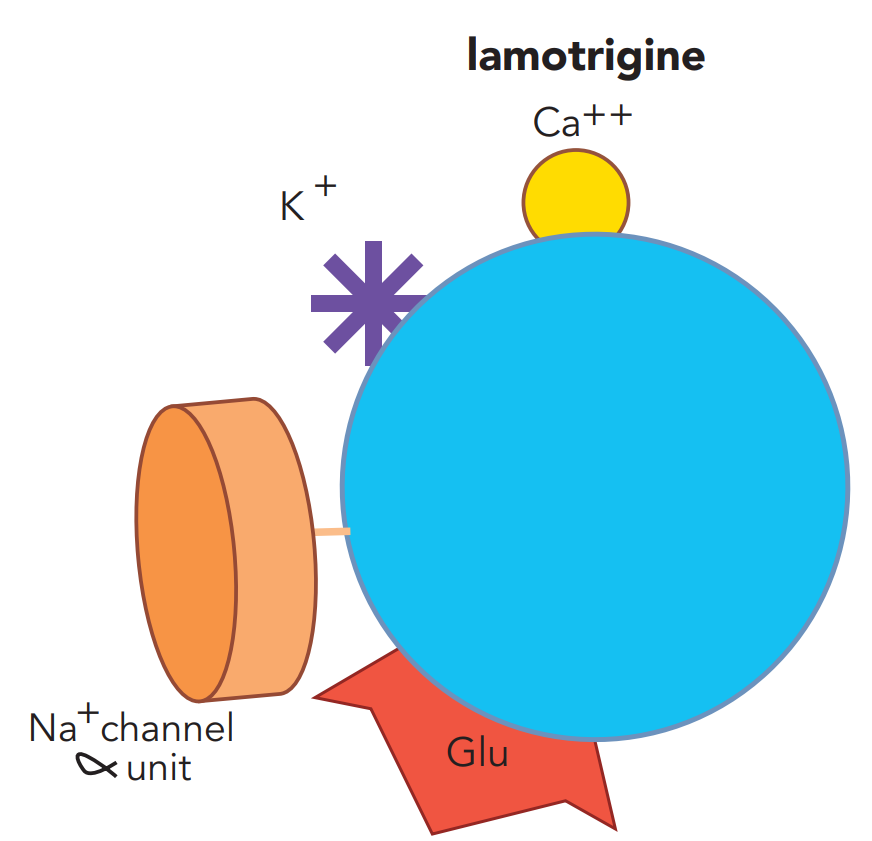 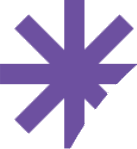 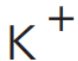 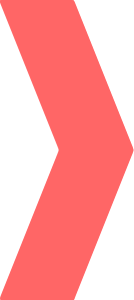 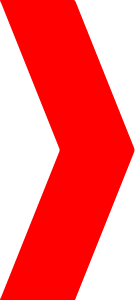 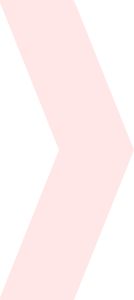 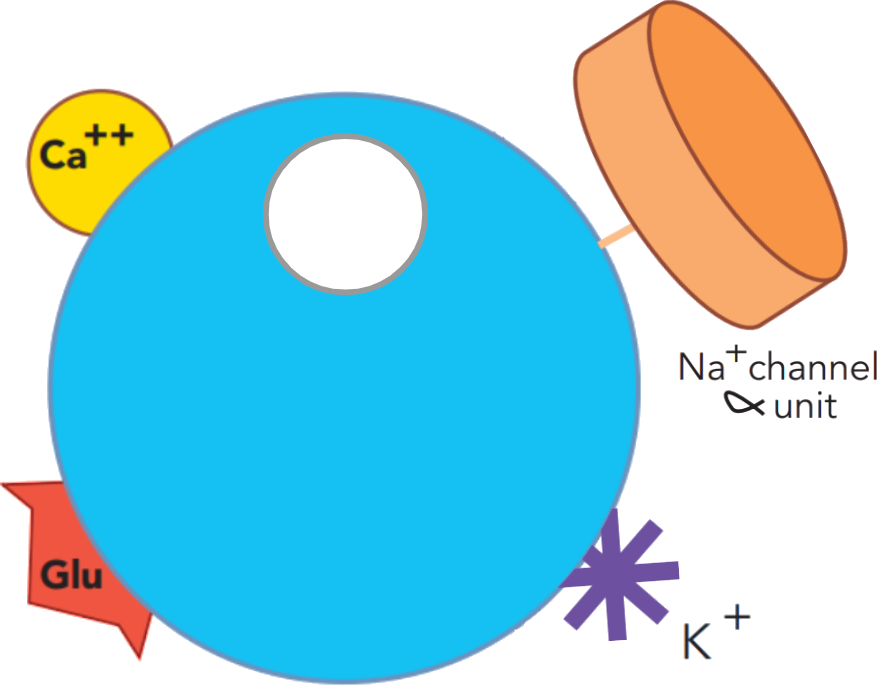 lamotrigine
LAMICTAL
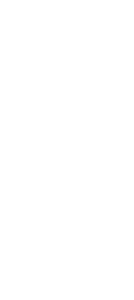 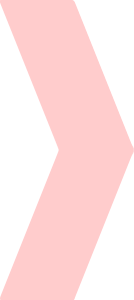 valproate
DEPAKOTE
UGT
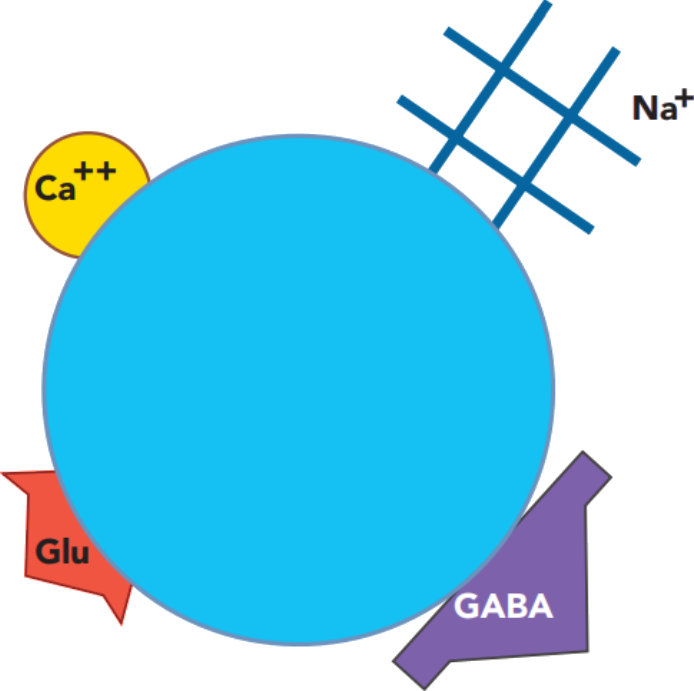 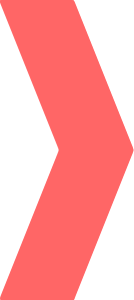 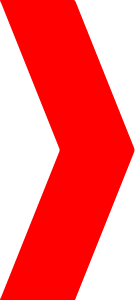 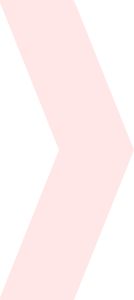 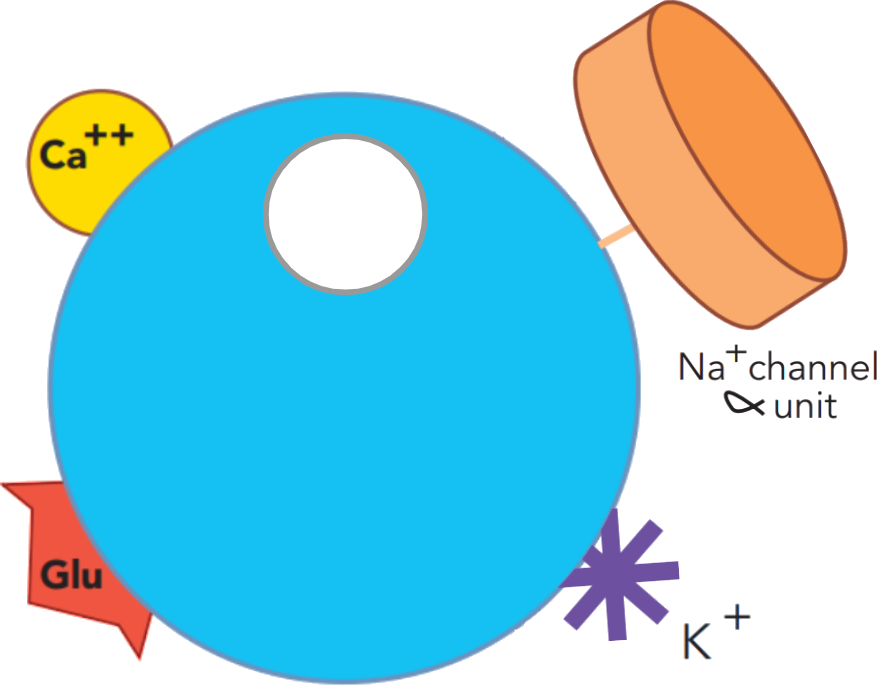 lamotrigine
LAMICTAL
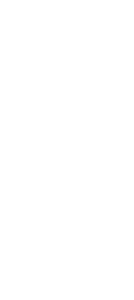 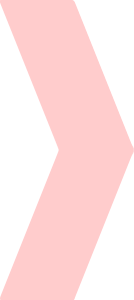 valproate
DEPAKOTE
UGT
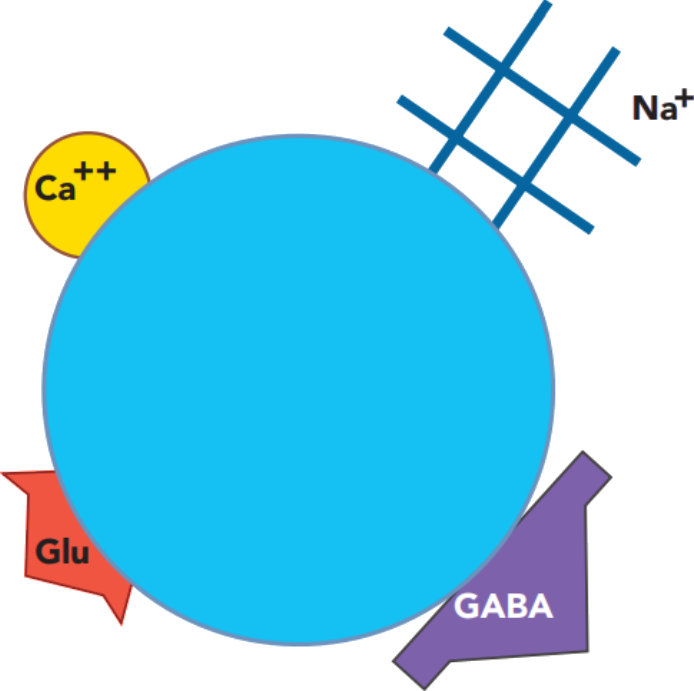 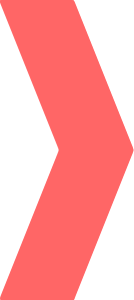 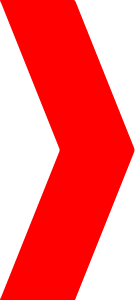 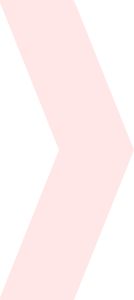 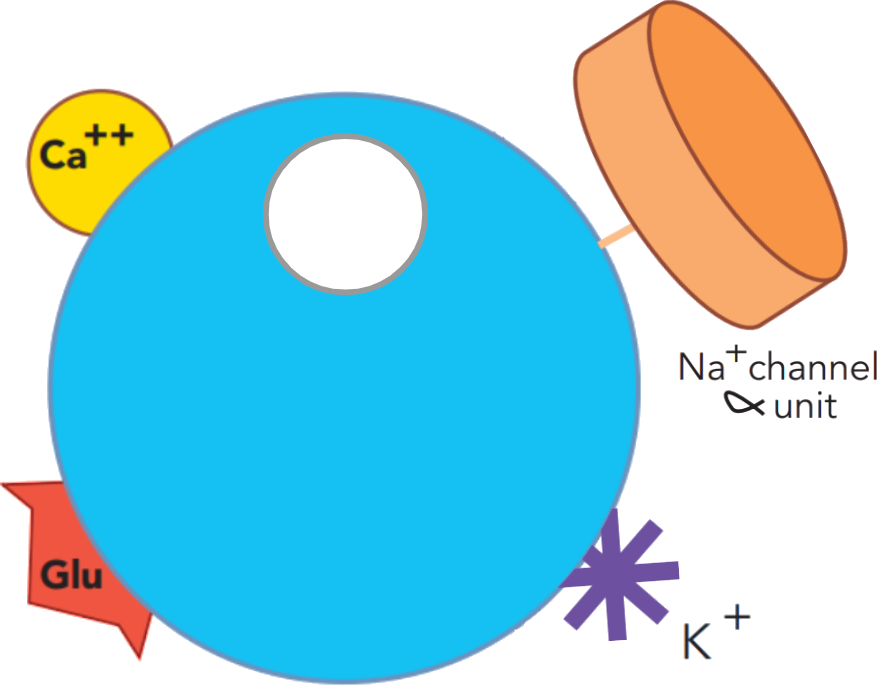 lamotrigine
LAMICTAL
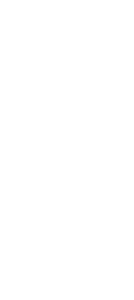 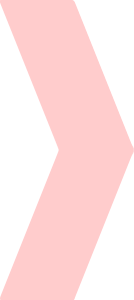 valproate
DEPAKOTE
UGT
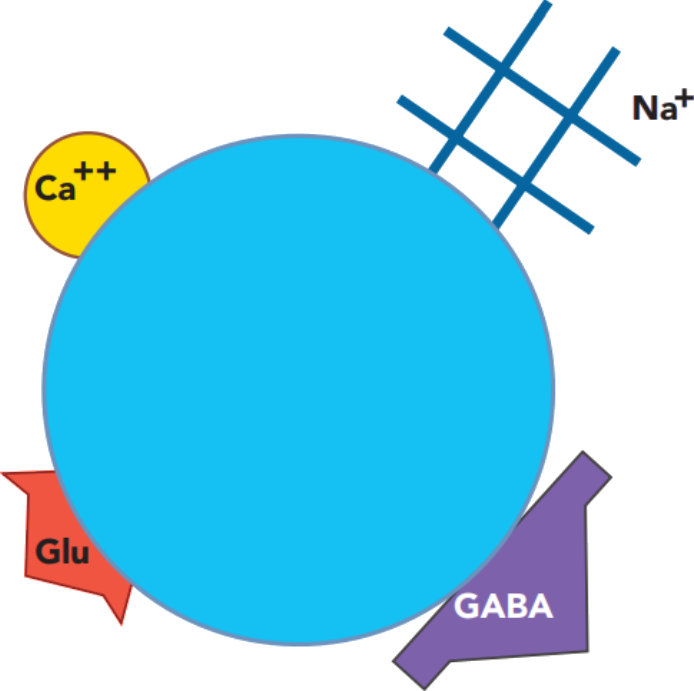 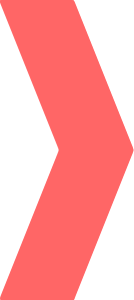 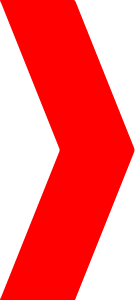 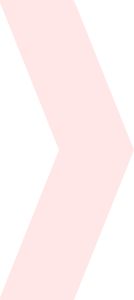 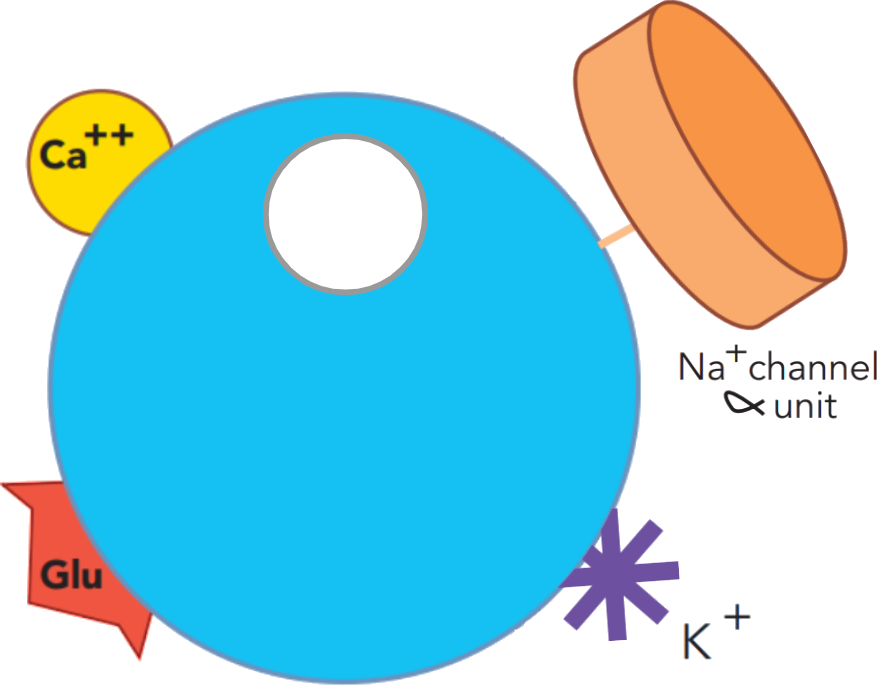 lamotrigine
LAMICTAL
sensitive substrate (UGT1A4)
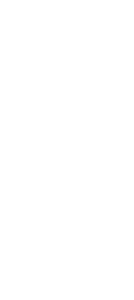 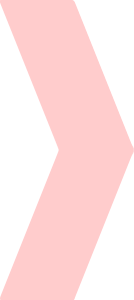 valproate
DEPAKOTE
UGT
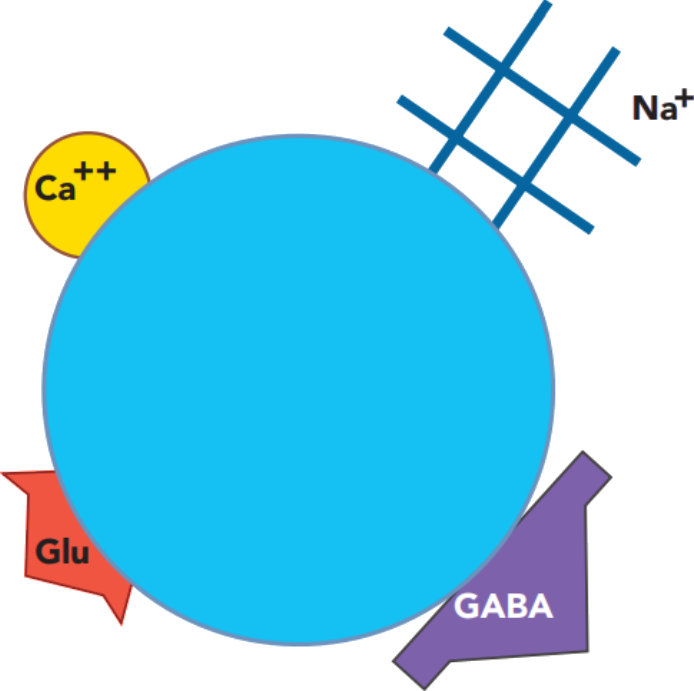 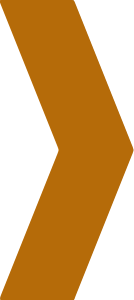 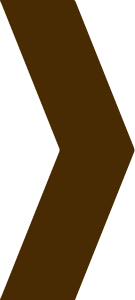 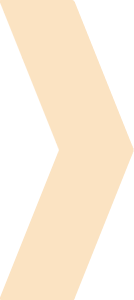 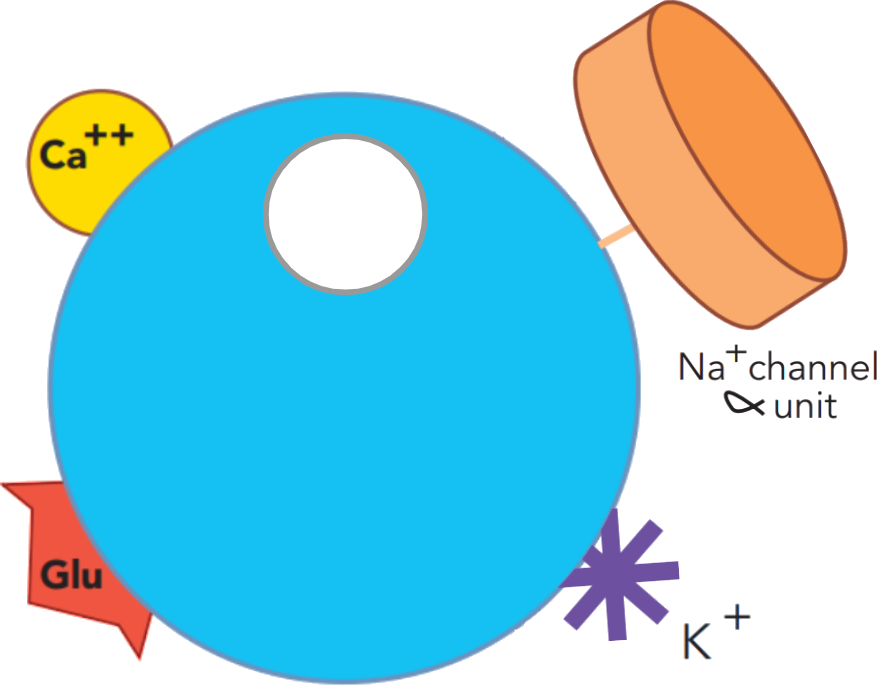 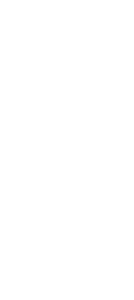 lamotrigine
LAMICTAL
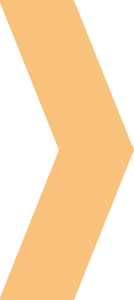 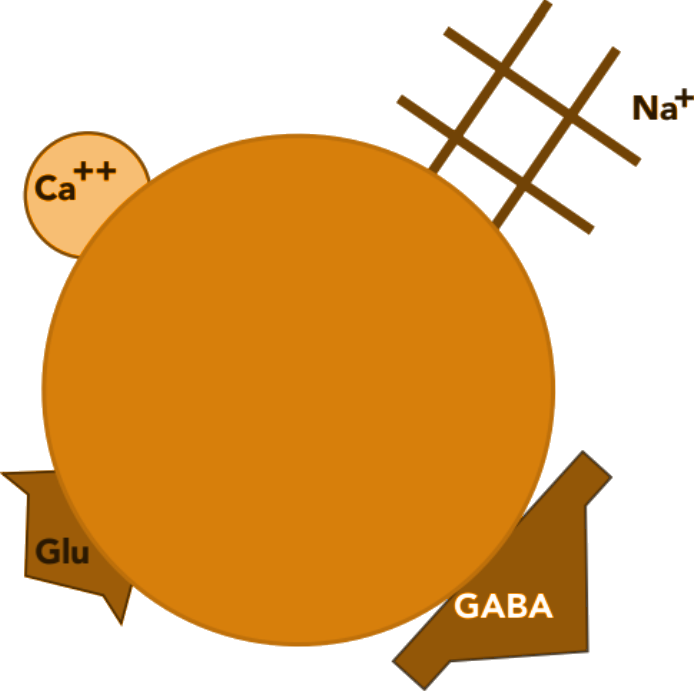 valproate 
DEPAKOTE
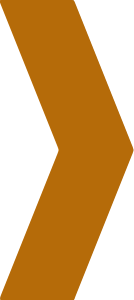 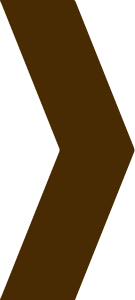 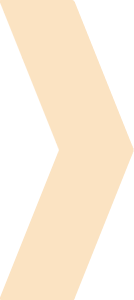 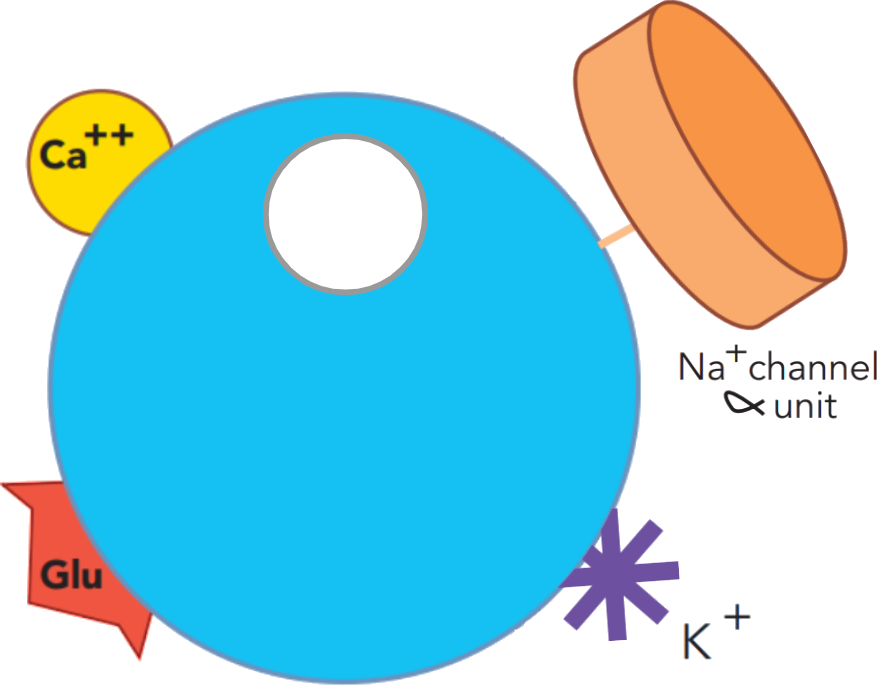 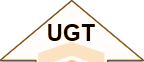 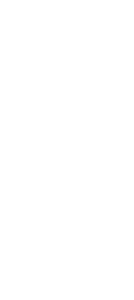 lamotrigine
LAMICTAL
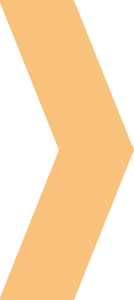 valproate
DEPAKOTE
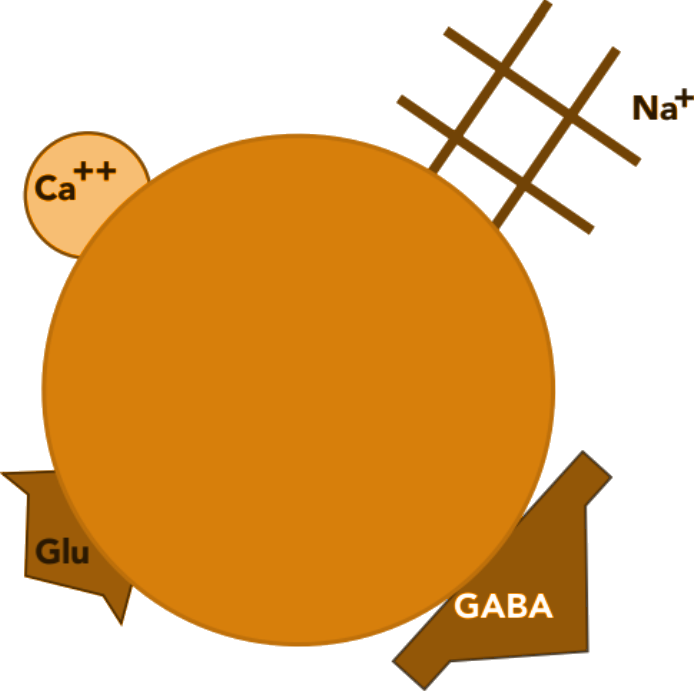 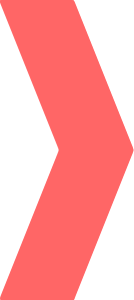 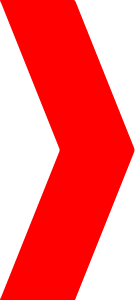 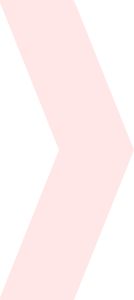 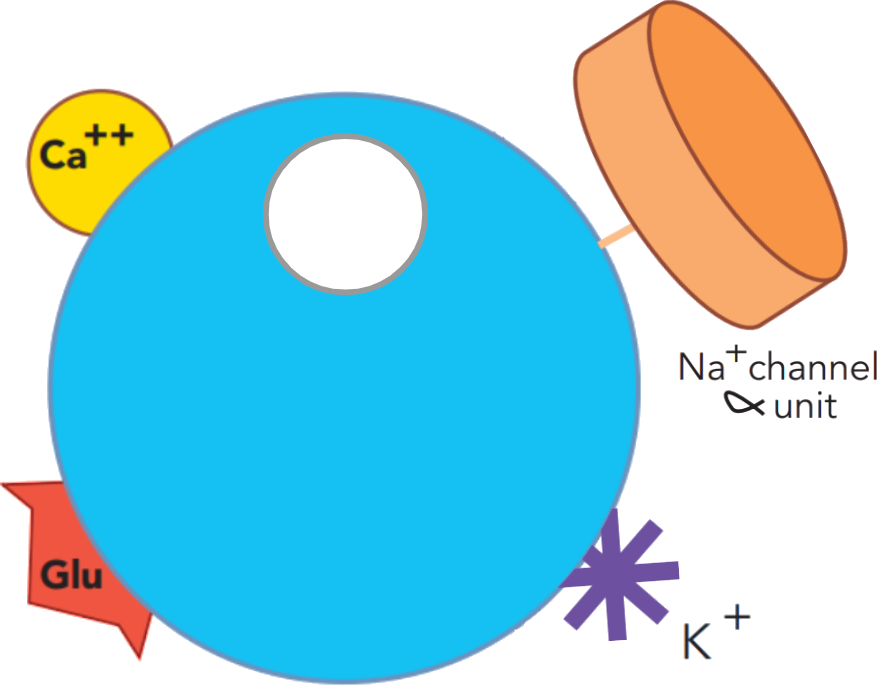 lamotrigine
LAMICTAL
sensitive substrate (UGT1A4)
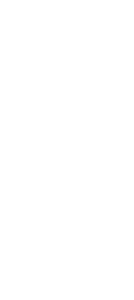 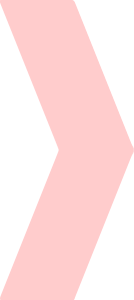 valproate
DEPAKOTE
UGT
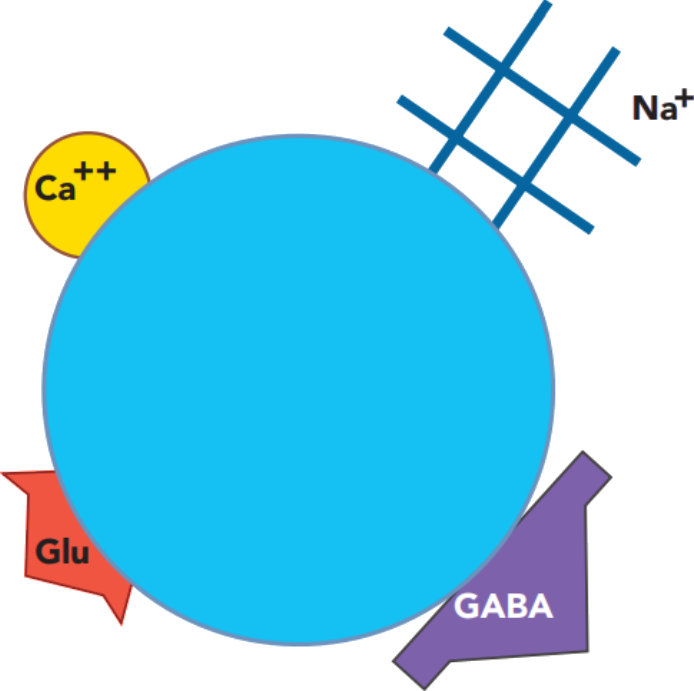 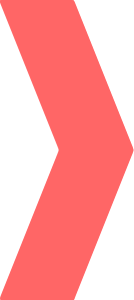 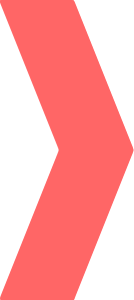 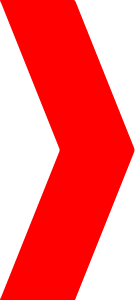 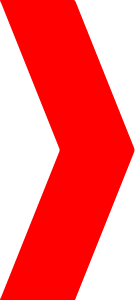 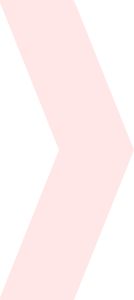 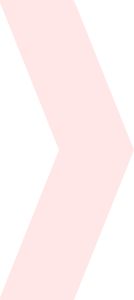 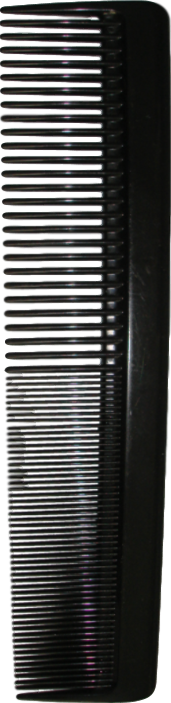 valproate
DEPAKOTE
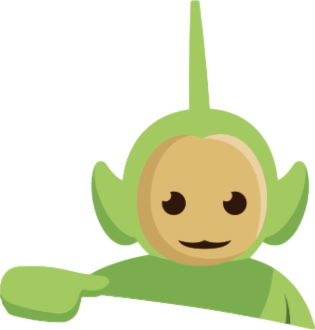 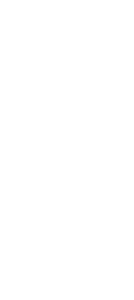 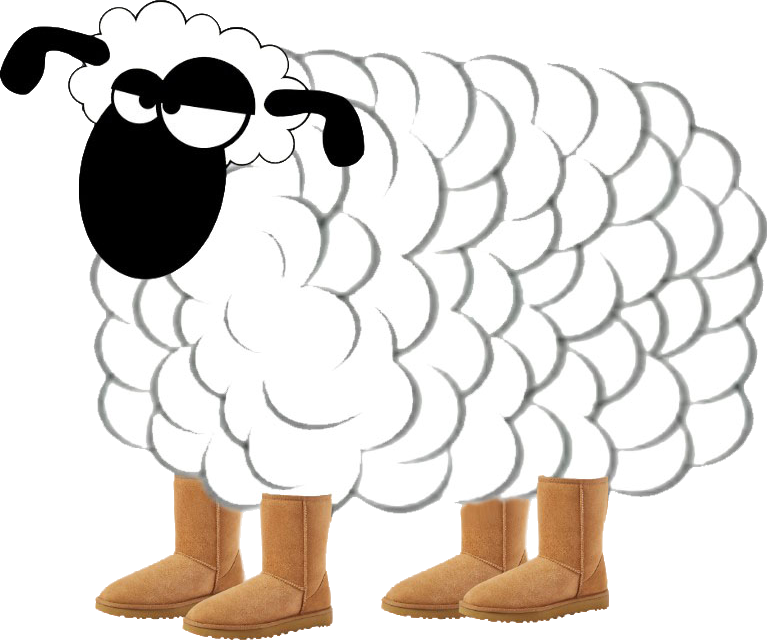 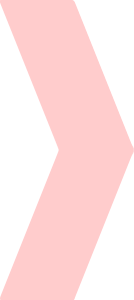 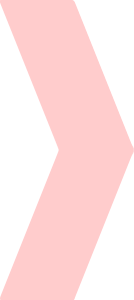 UGT1A4
inHibitor
UGT1A4
substrate
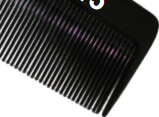 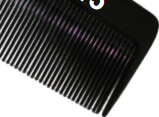 UGT
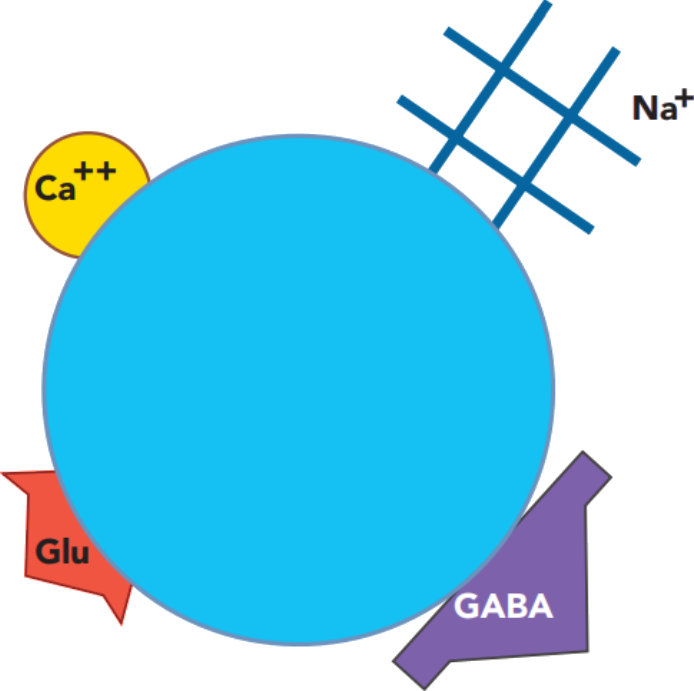 Lamotrigine
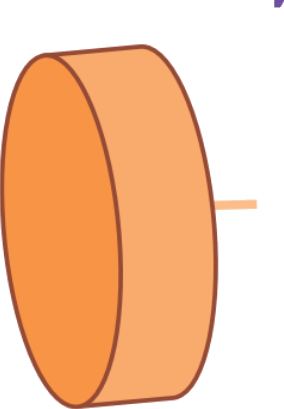 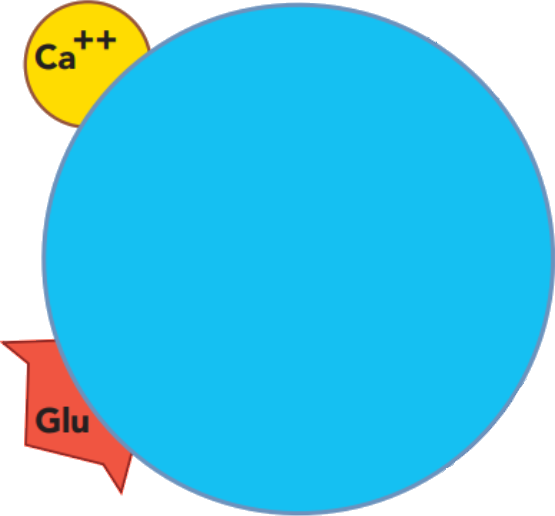 lamotrigine
LAMICTAL
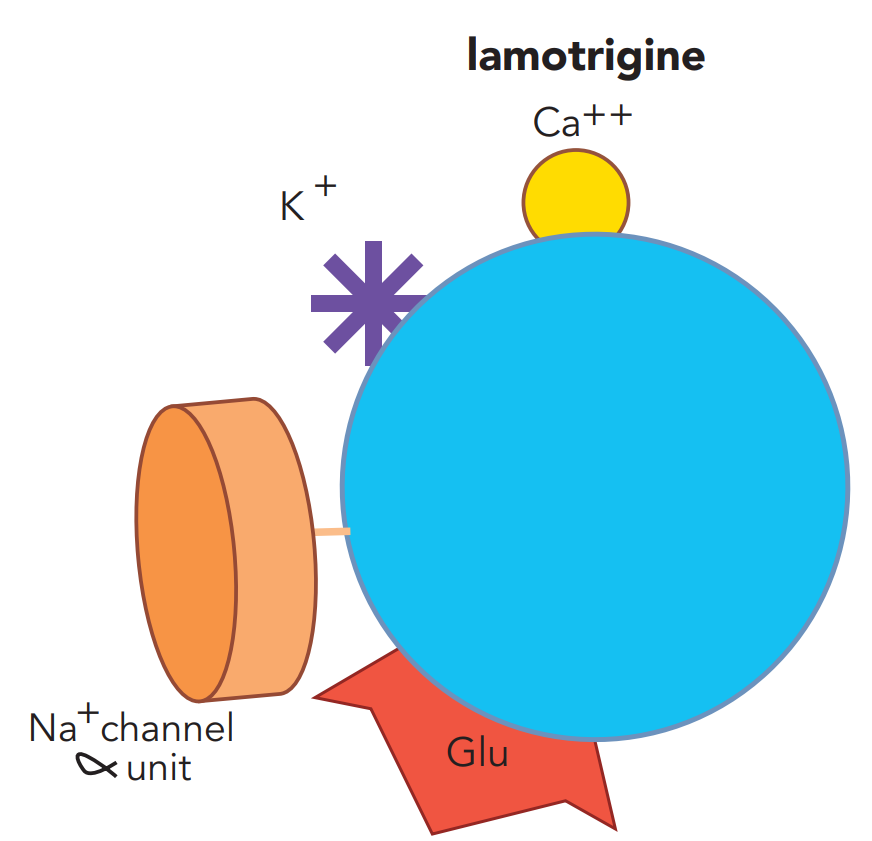 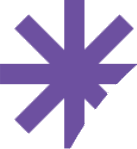 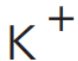 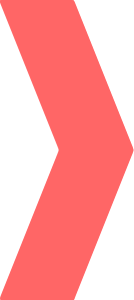 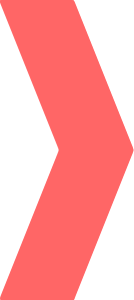 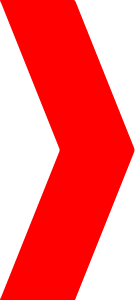 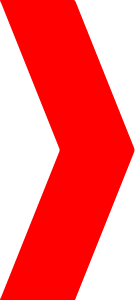 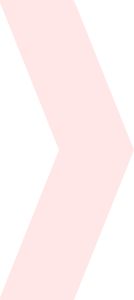 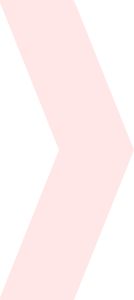 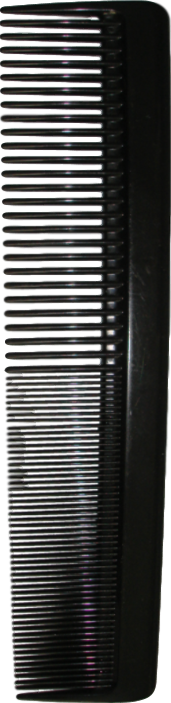 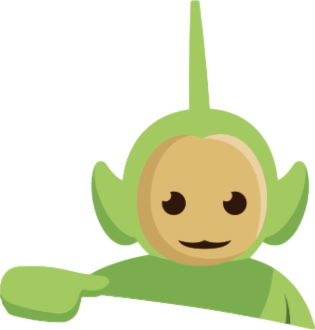 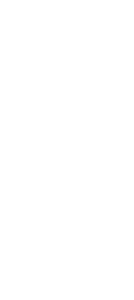 valproate
DEPAKOTE
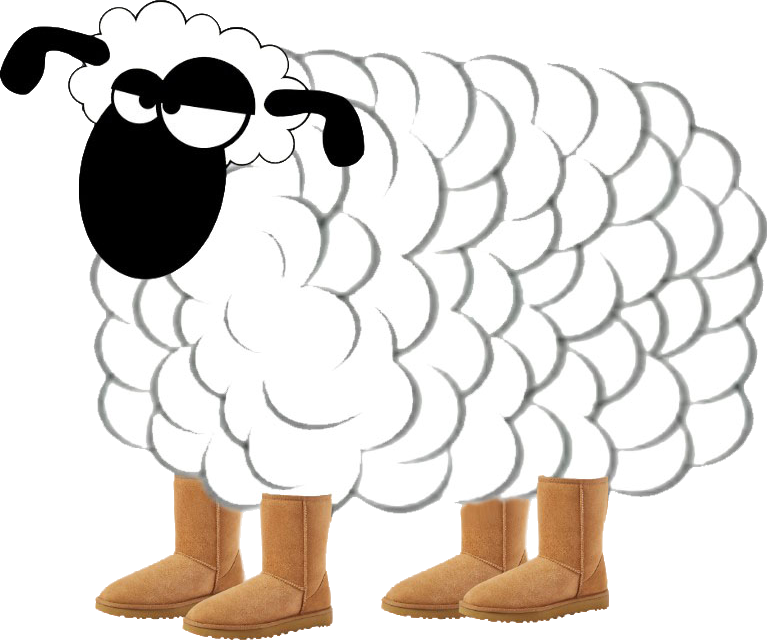 UGT1A4                 UGT2B15
inHibitor
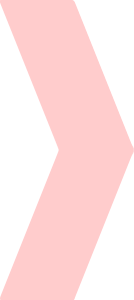 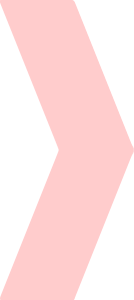 UGT1A4
substrate
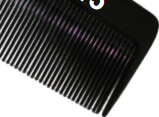 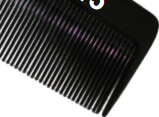 UGT
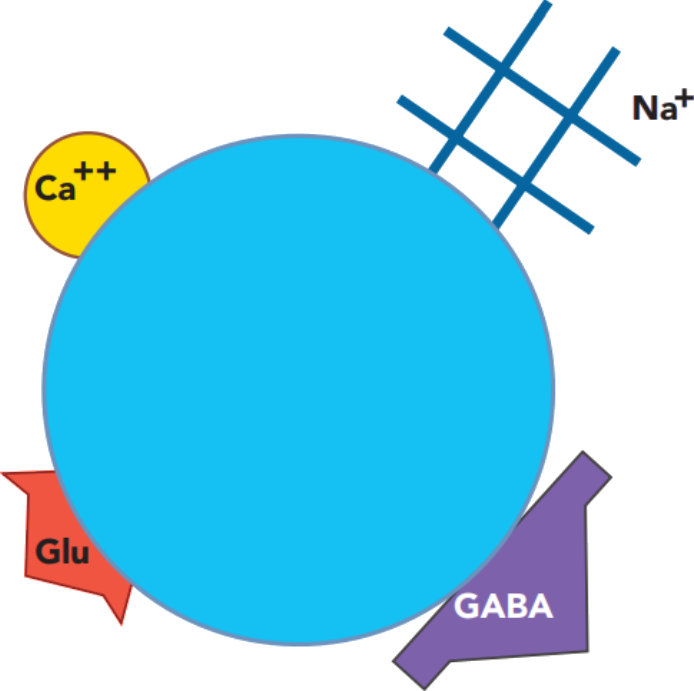 UGT2B15 substrate
L-O-T benzodiazepine
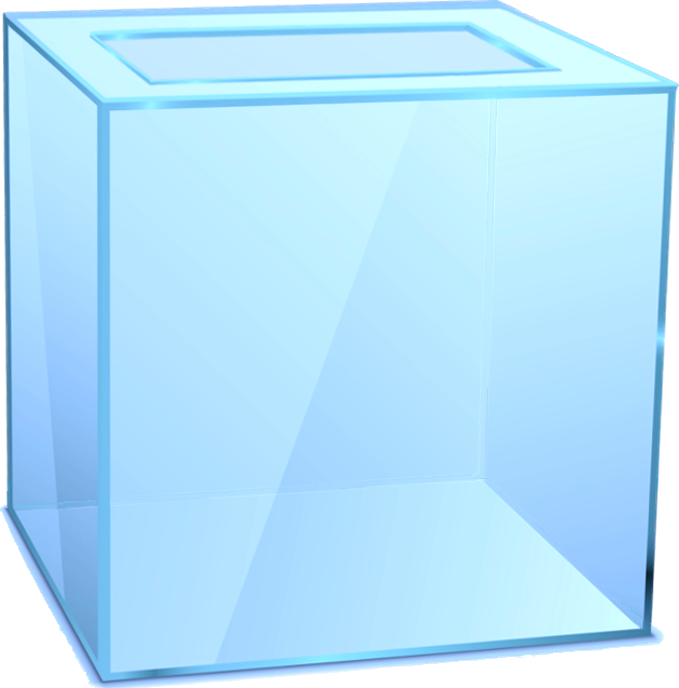 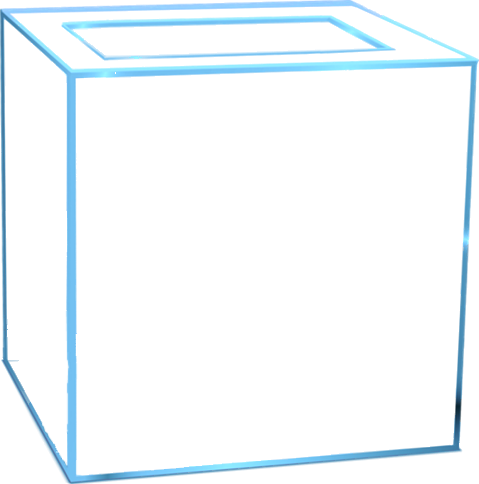 lorazepam
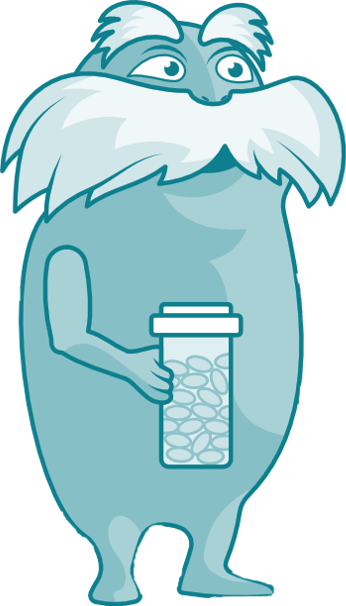 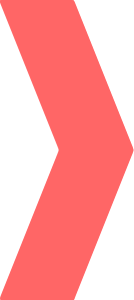 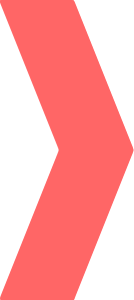 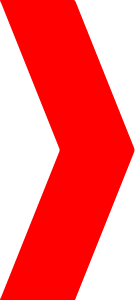 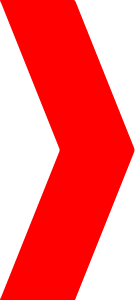 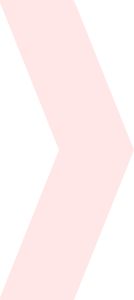 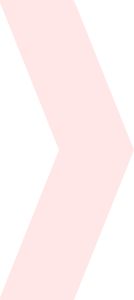 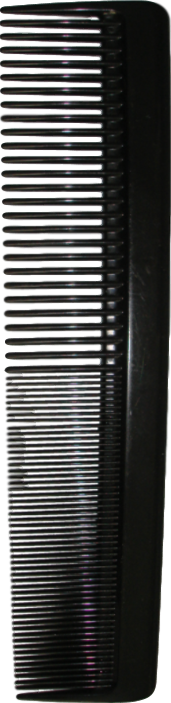 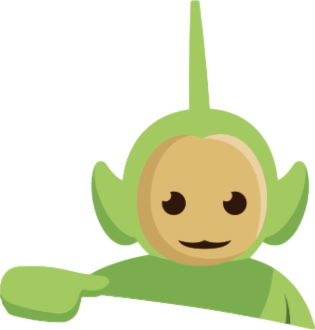 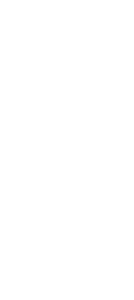 valproate
DEPAKOTE
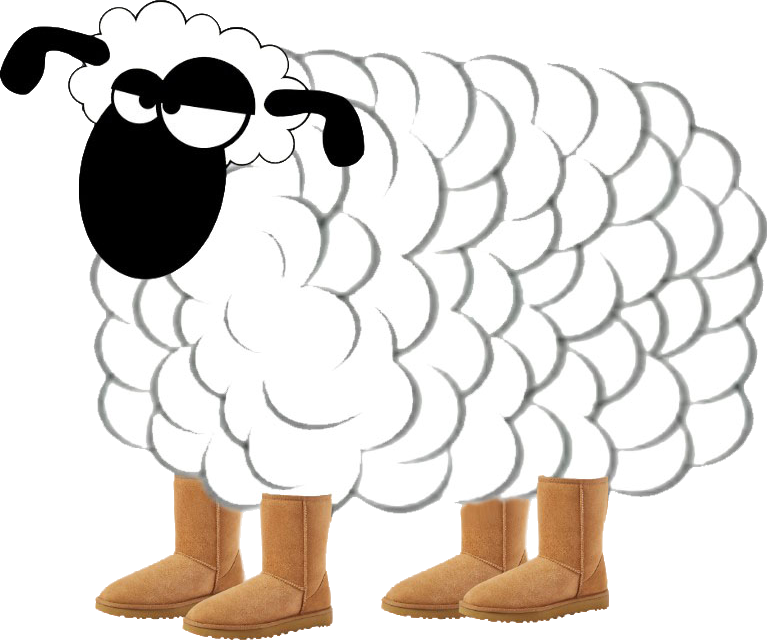 UGT1A4                 UGT2B15
inHibitor
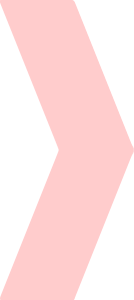 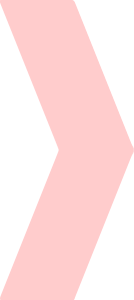 UGT1A4
substrate
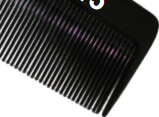 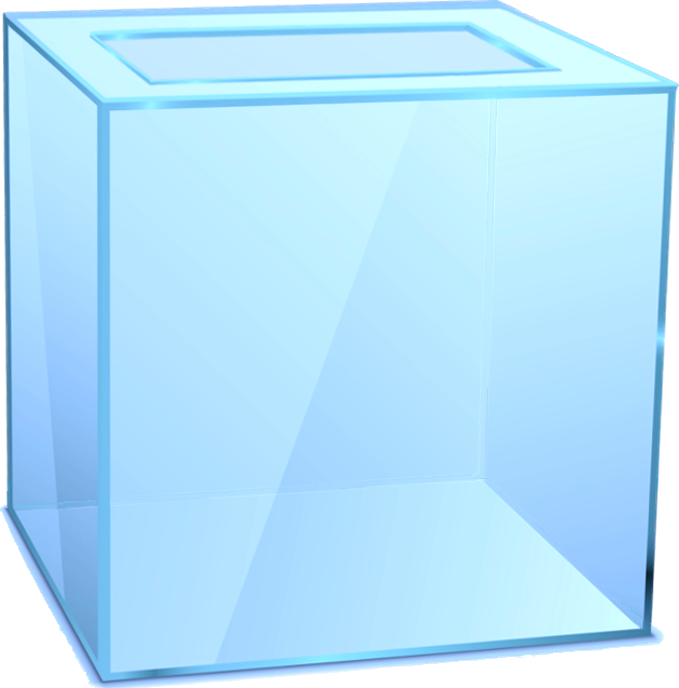 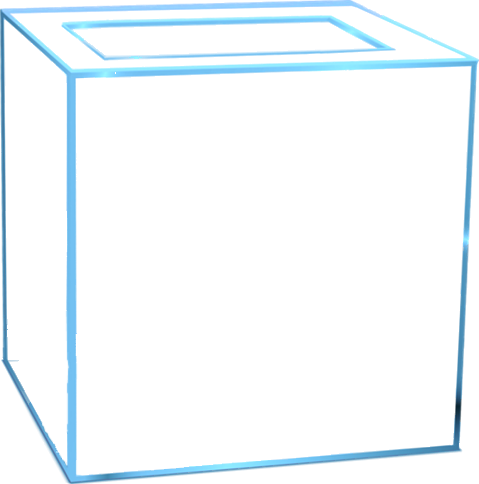 oxazepam
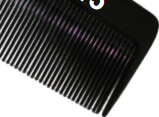 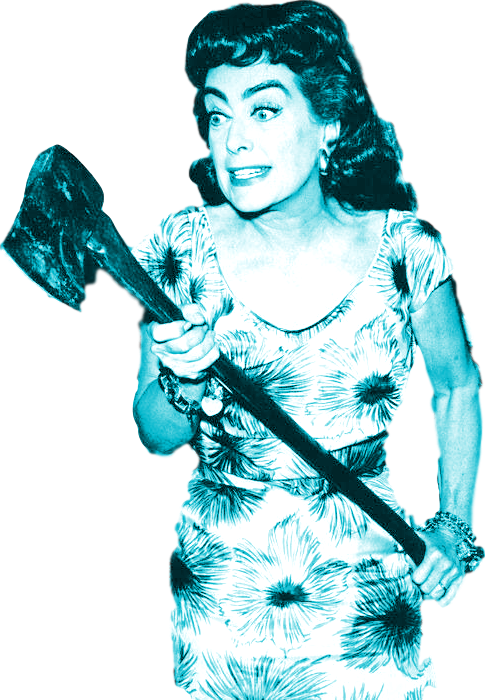 UGT
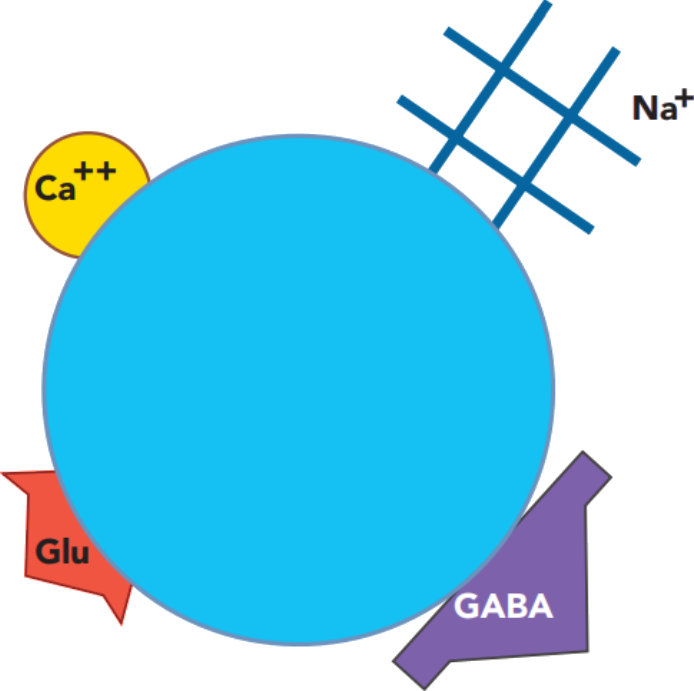 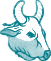 UGT2B15 substrate
L-O-T benzodiazepine
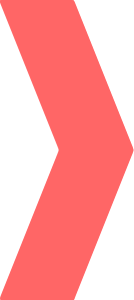 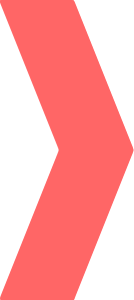 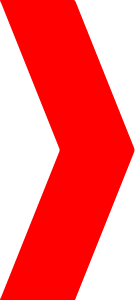 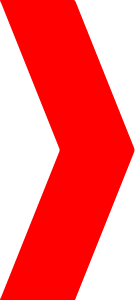 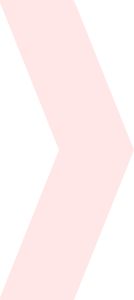 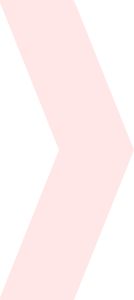 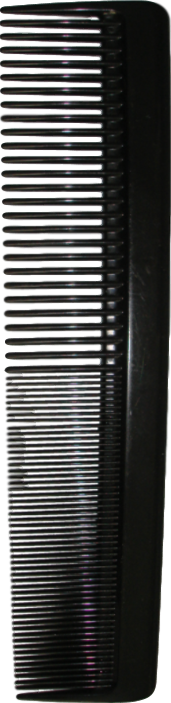 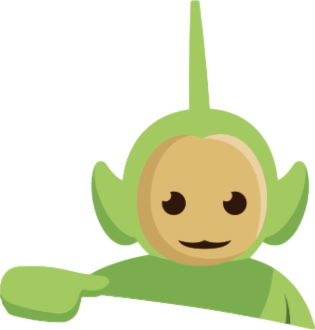 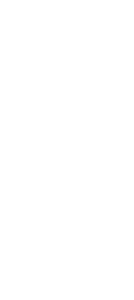 valproate
DEPAKOTE
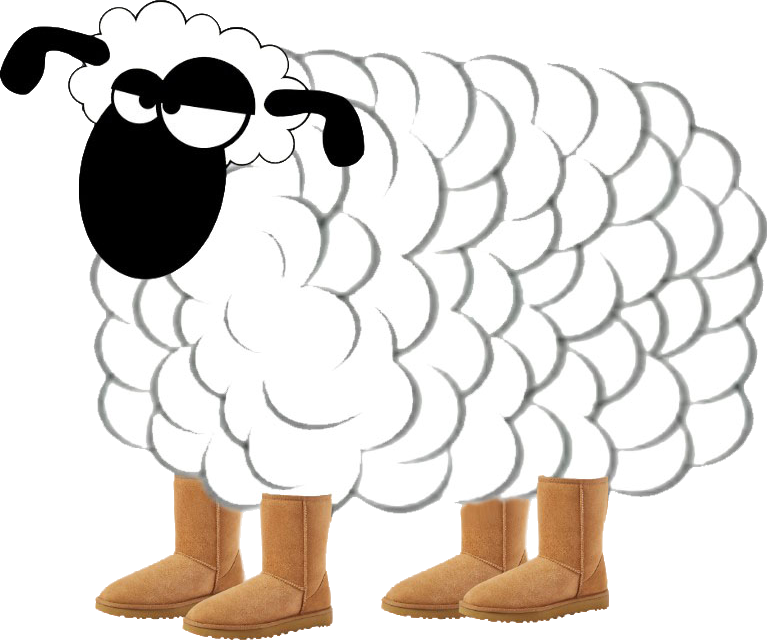 UGT1A4                 UGT2B15
inHibitor
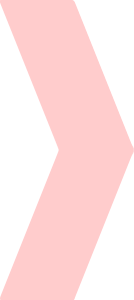 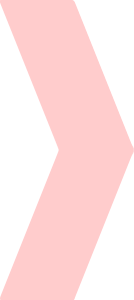 UGT1A4
substrate
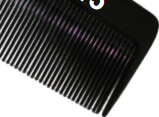 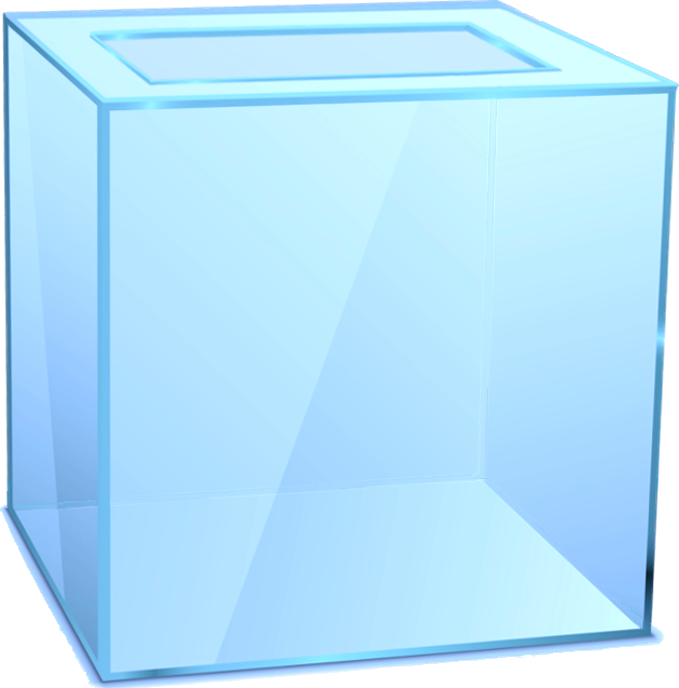 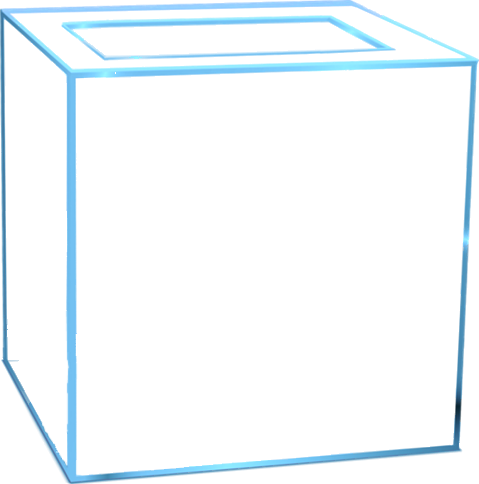 temazepam
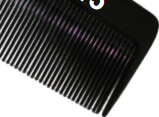 UGT
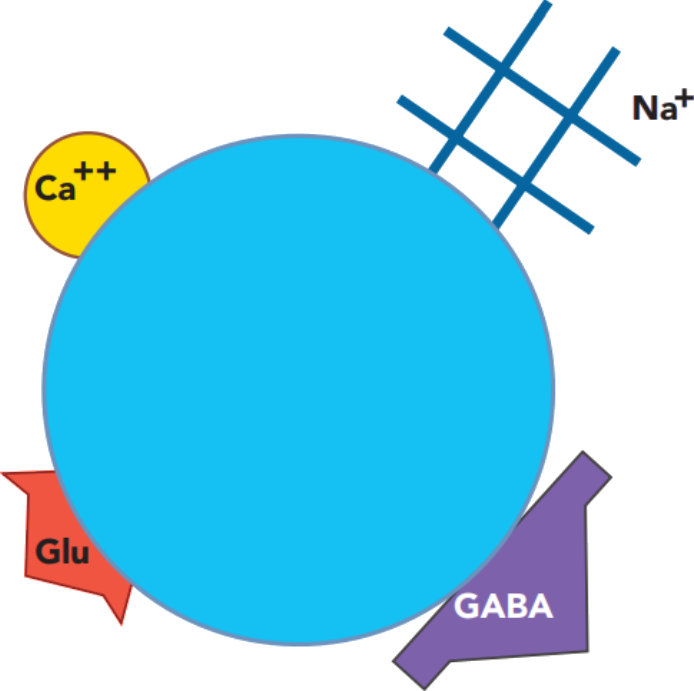 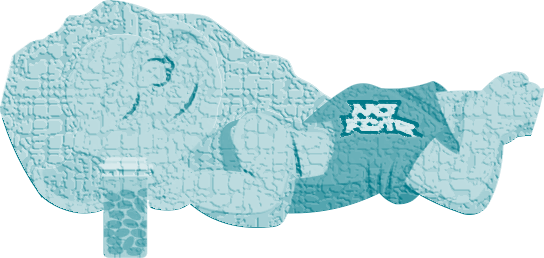 UGT2B15 substrate
L-O-T benzodiazepine
Valproate
Valproate doubles lithium.  If used concomitantly with lamotrigine, give ½ strength lamotrigine.
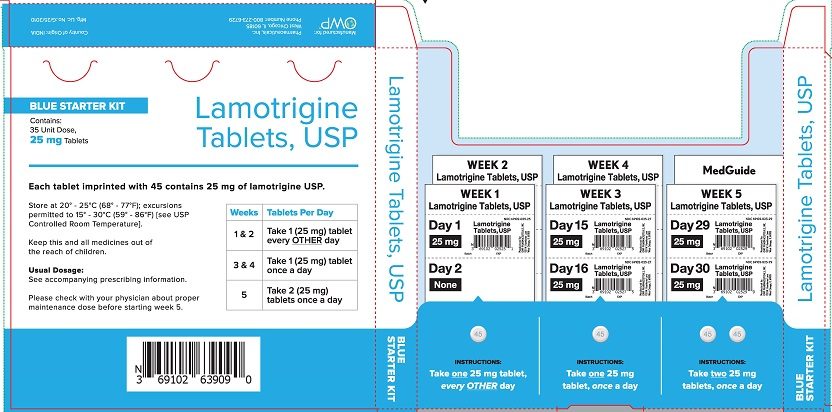 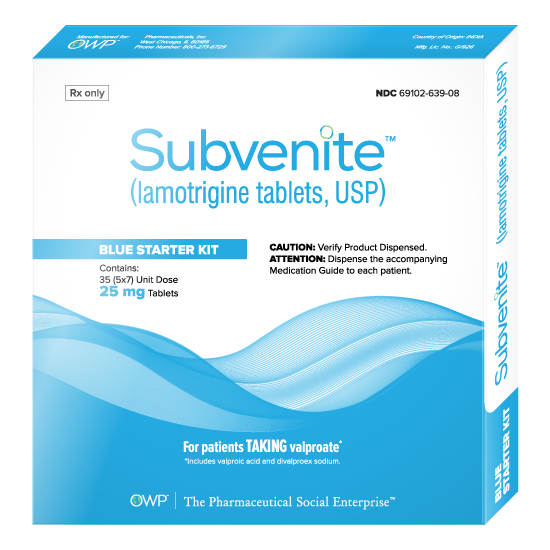 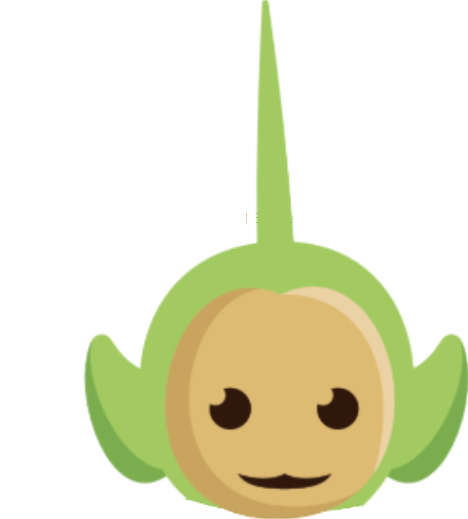 Valproate
Antimanic agent
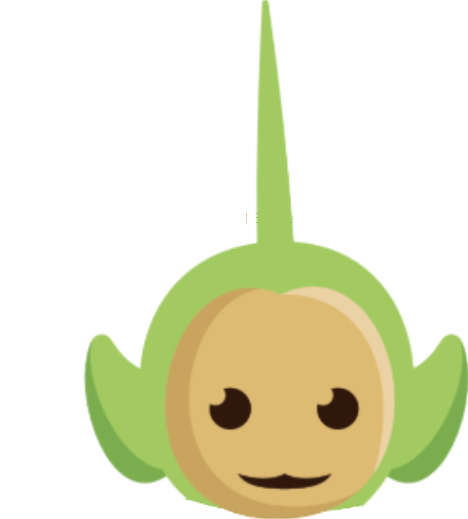 Valproate
Antimanic agent
Compared to lithium, lamotrigine, or carbamazepine, more:
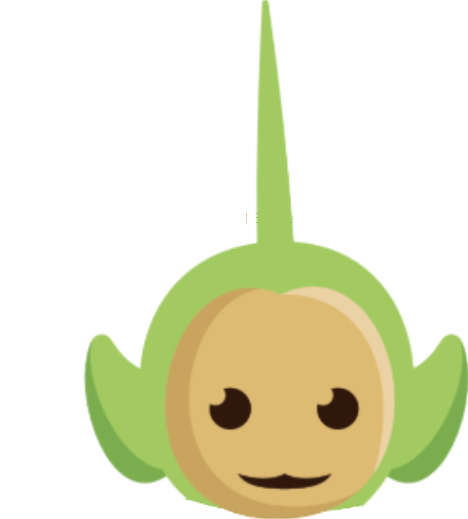 Valproate
Antimanic agent
Compared to lithium, lamotrigine, or carbamazepine, more:
weight gain
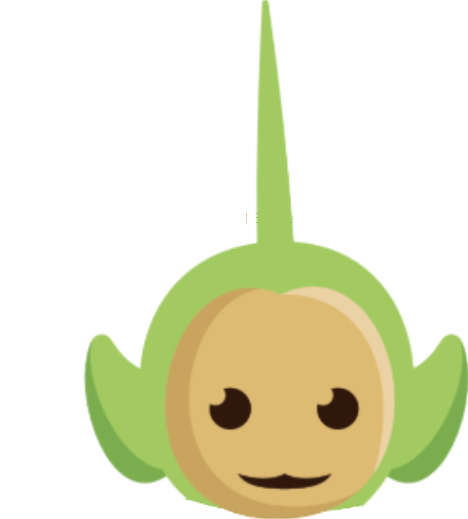 Valproate
Antimanic agent
Compared to lithium, lamotrigine, or carbamazepine, more:
weight gain
tremor
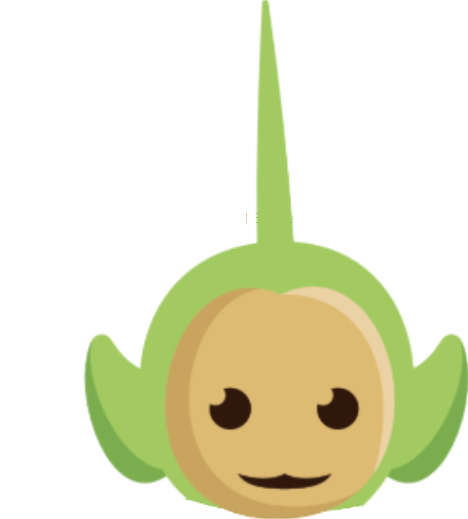 Valproate
Antimanic agent
Compared to lithium, lamotrigine, or carbamazepine, more:
weight gain
tremor
sedation
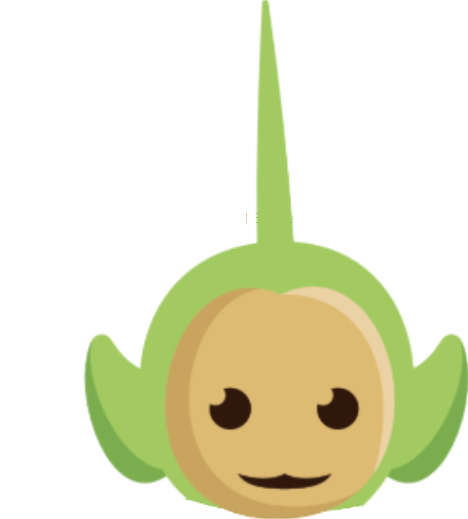 Valproate
Antimanic agent
Compared to lithium, lamotrigine, or carbamazepine, more:
weight gain
tremor
sedation
Need to monitor:
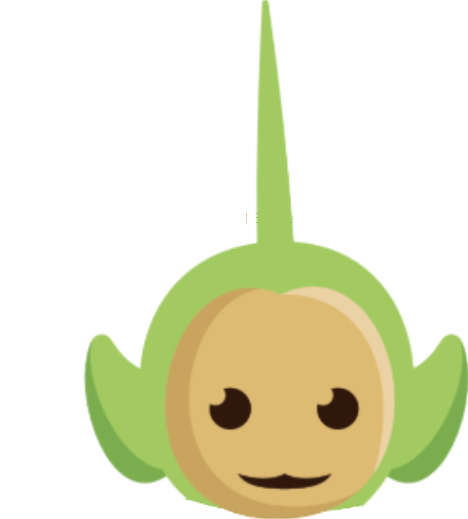 Valproate
Antimanic agent
Compared to lithium, lamotrigine, or carbamazepine, more:
weight gain
tremor
sedation
Need to monitor
serum VPA level
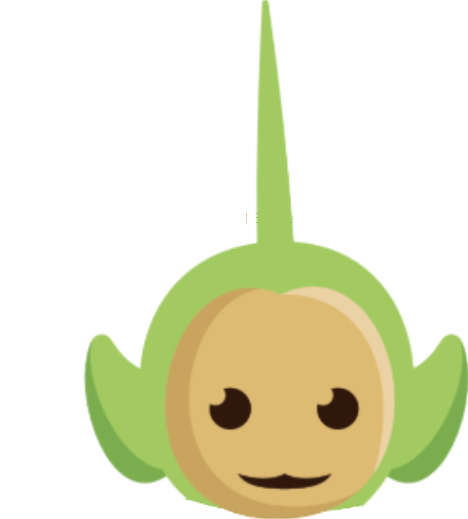 Valproate
Antimanic agent
Compared to lithium, lamotrigine, or carbamazepine, more:
weight gain
tremor
sedation
Need to monitor
serum VPA level
liver enzymes
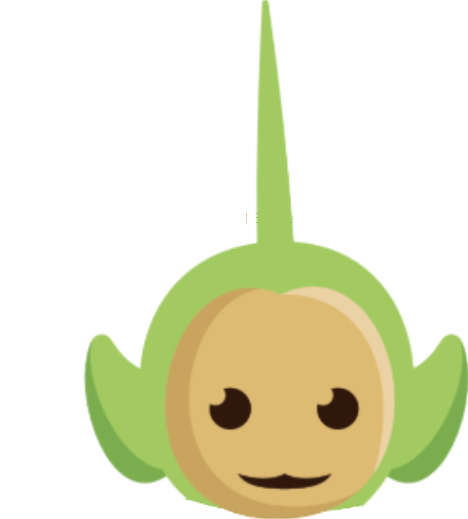 Valproate
Antimanic agent
Compared to lithium, lamotrigine, or carbamazepine, more:
weight gain
tremor
sedation
Need to monitor
serum VPA level
liver enzymes
Potential for hyperammonemic encephalopathy
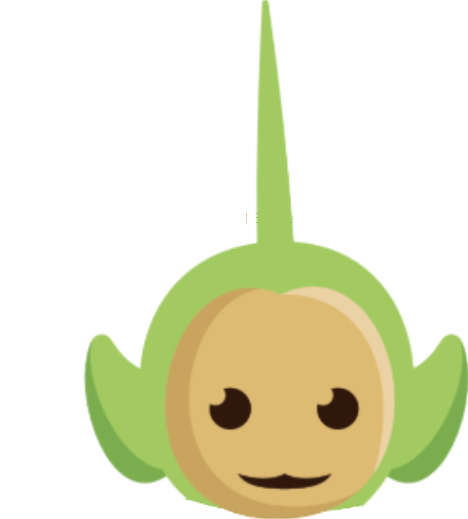 Valproate
Antimanic agent
Compared to lithium, lamotrigine, or carbamazepine, more:
weight gain
tremor
sedation
Need to monitor
serum VPA level
liver enzymes
Potential for hyperammonemic encephalopathy
If patient is confused, check ammonia levels
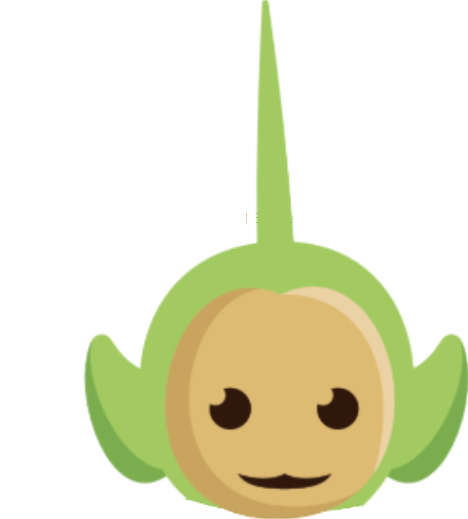 Valproate
Antimanic agent
Compared to lithium, lamotrigine, or carbamazepine, more:
weight gain
tremor
sedation
Need to monitor
serum VPA level
liver enzymes
Potential for hyperammonemic encephalopathy
If patient is confused, check ammonia levels
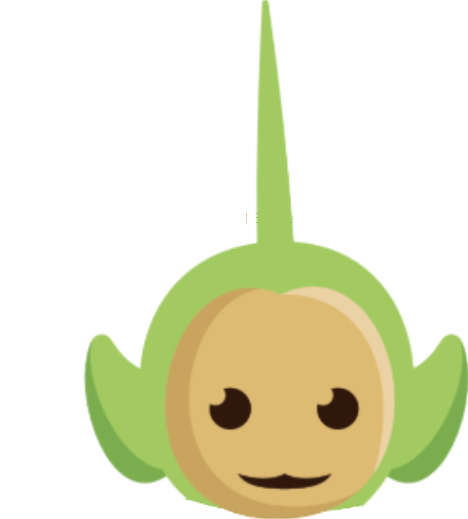 Valproate
Antimanic agent
Compared to lithium, lamotrigine, or carbamazepine, more:
weight gain
tremor
sedation
Need to monitor
serum VPA level
liver enzymes
Potential for hyperammonemic encephalopathy
If patient is confused, check ammonia levels
Teratogenic
Carbamazepine (Tegretol)
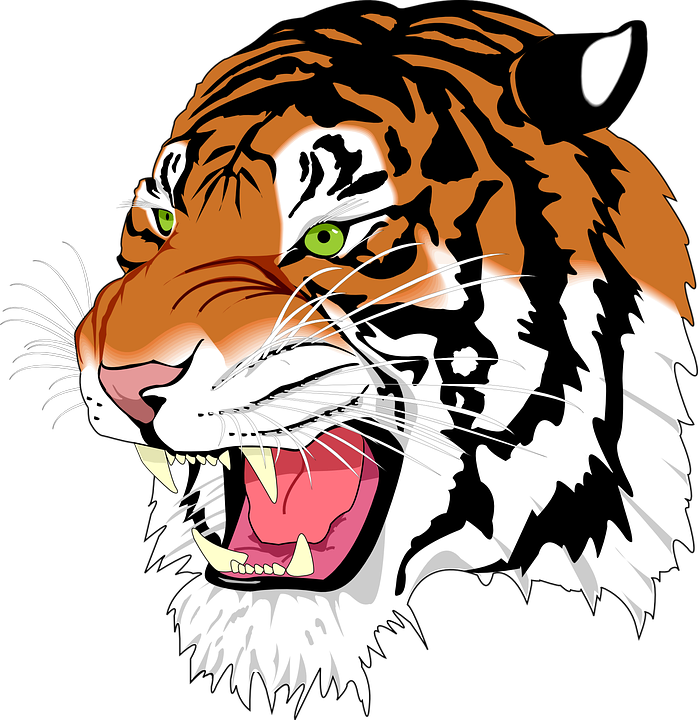 [Speaker Notes: Most important thing]
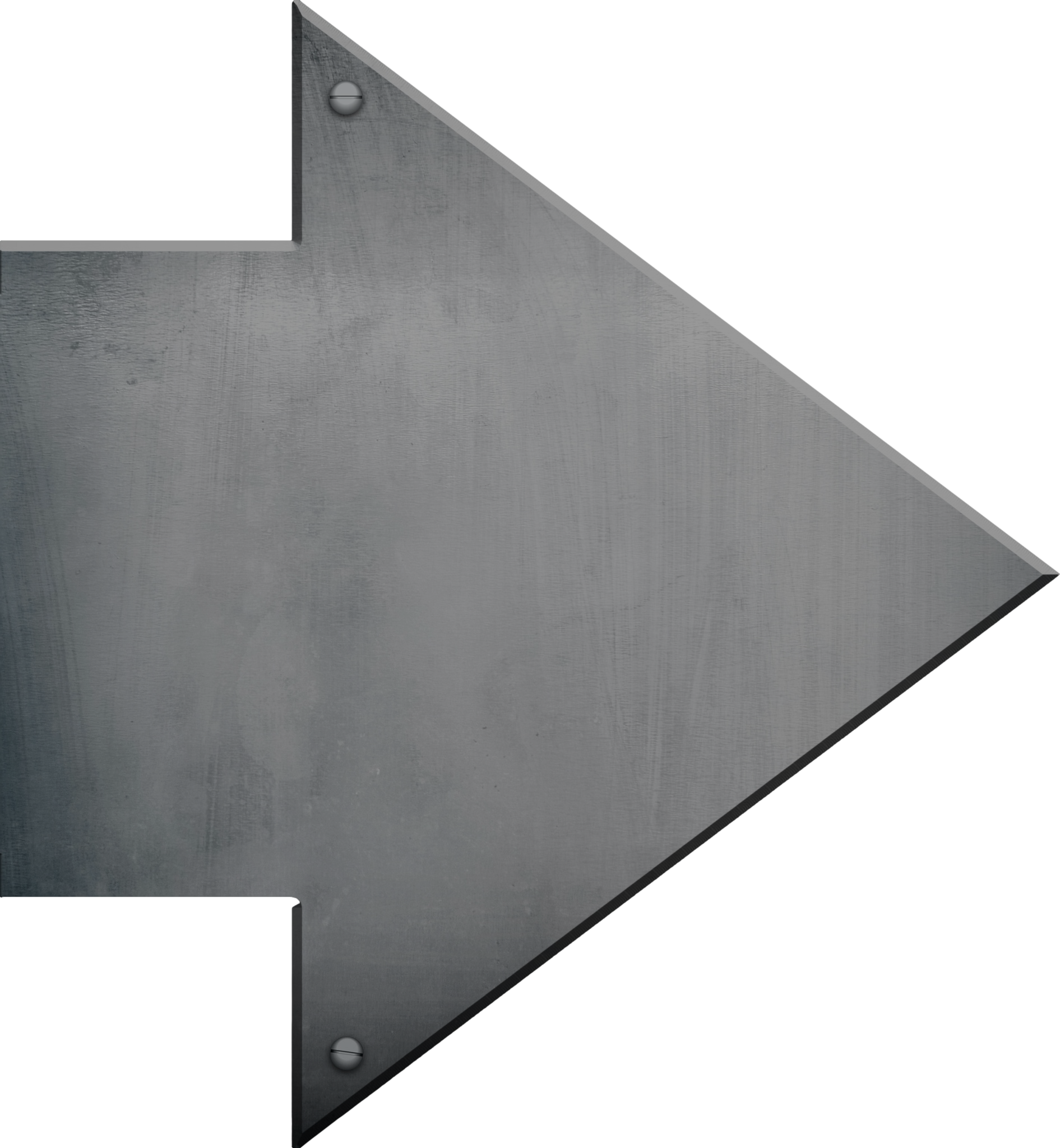 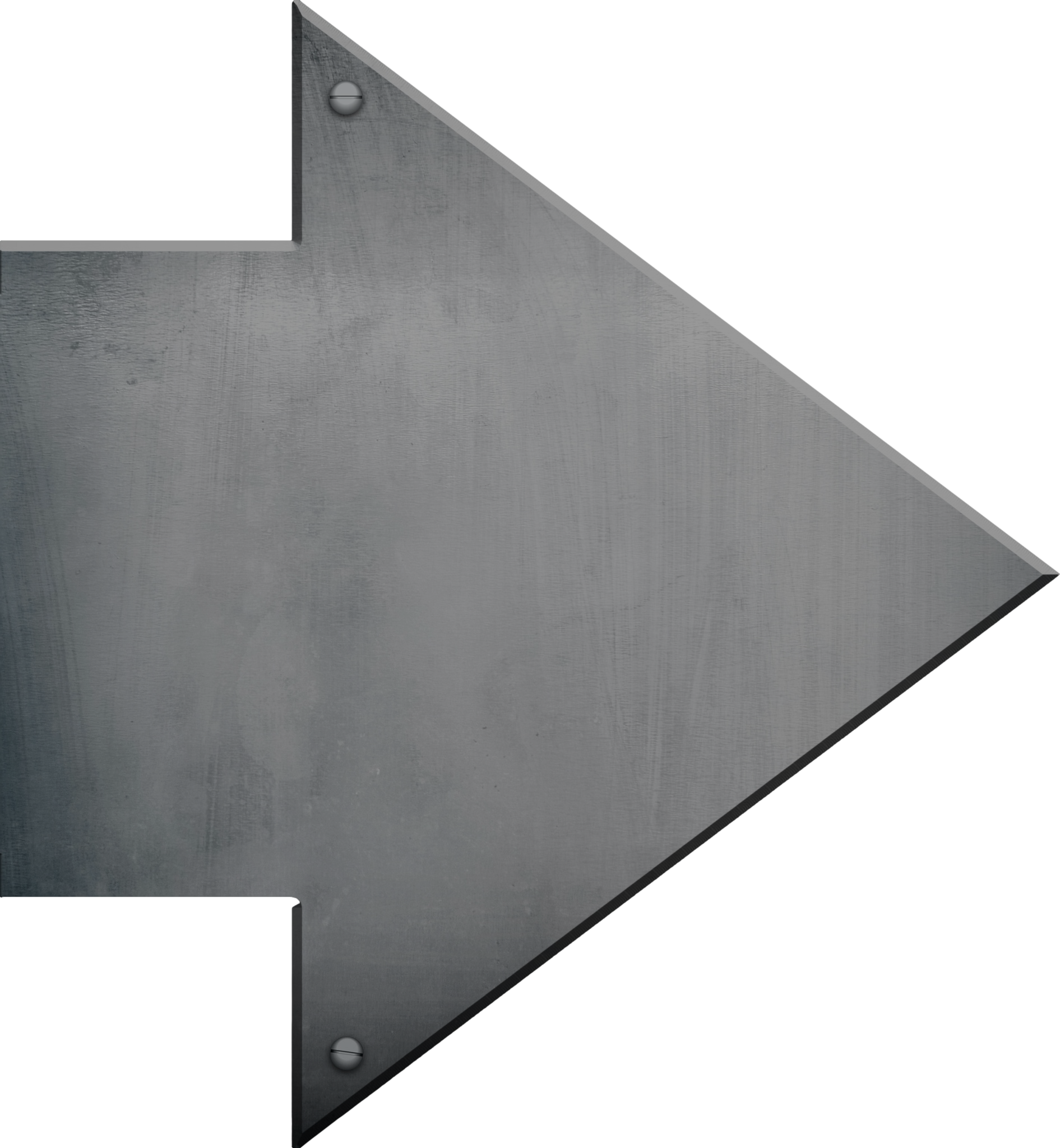 Carbamazepine (Tegretol)
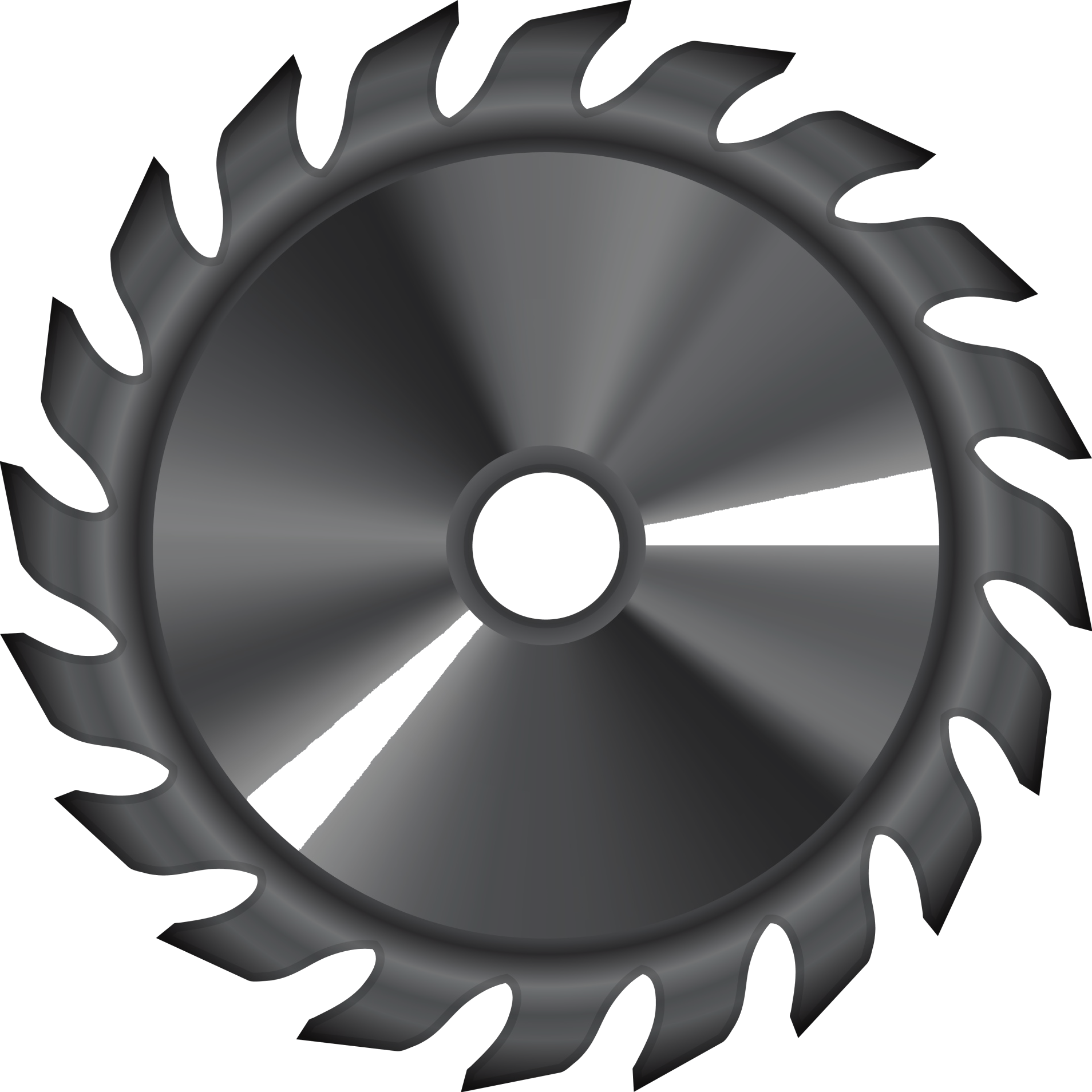 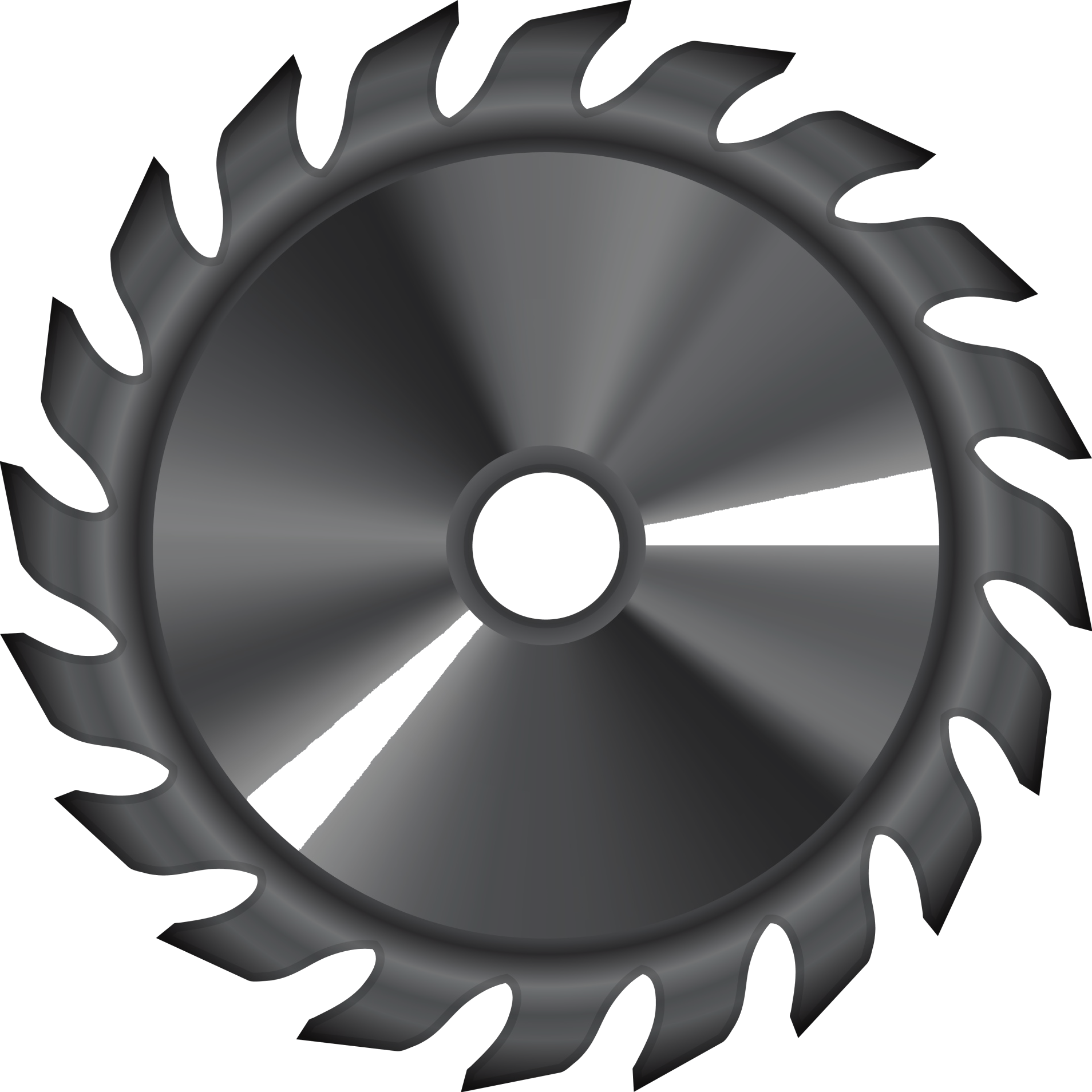 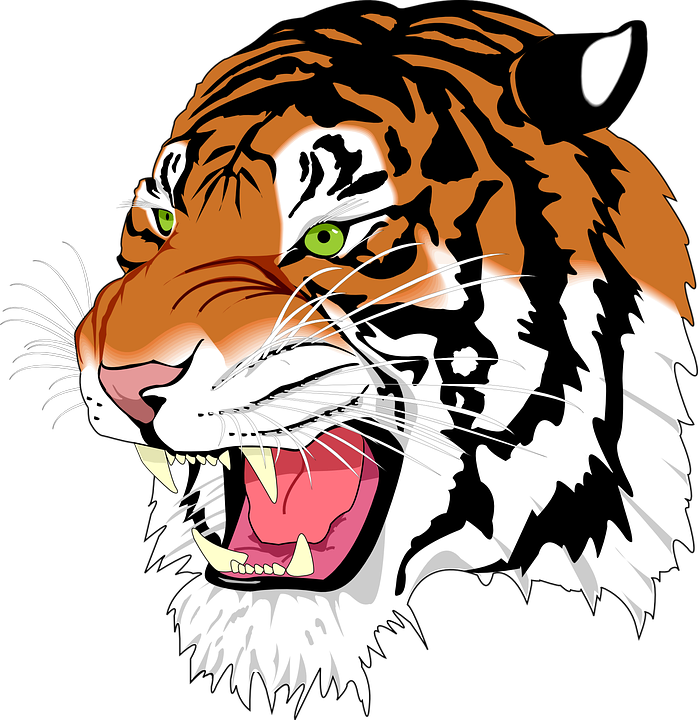 “shredder” inDucer of UGT, CYP, and P-gp enzymes
[Speaker Notes: Most important thing]
Carbamazepine (Tegretol)
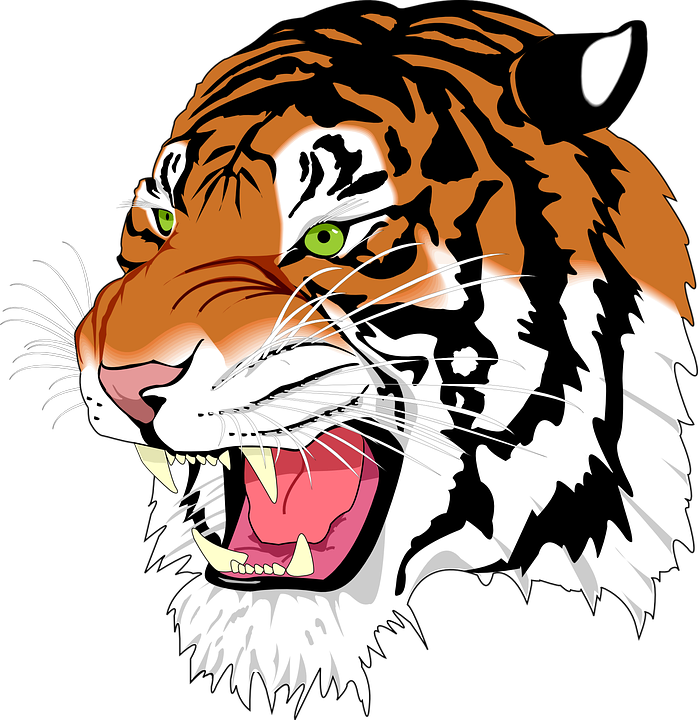 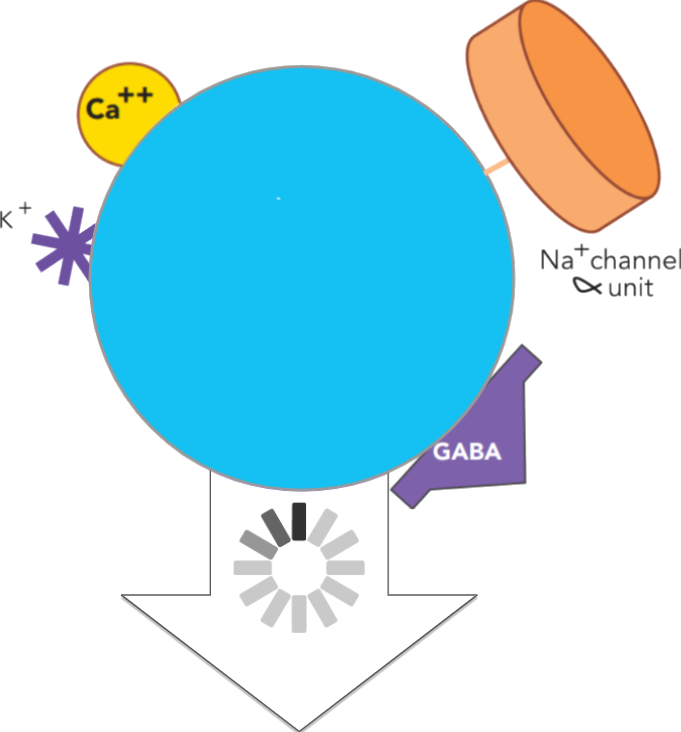 voltage-sensitive calcium channel blocker
voltage-sensitive sodium channel blocker
ATP-sensitive potassium channel blocker
carbamazepine 
TEGRETOL
enhances GABA
“shredder” inDucer of CYP, UGT and P-gp enzymes
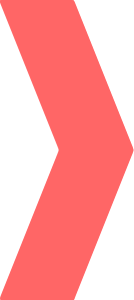 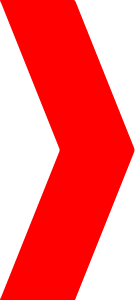 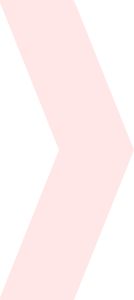 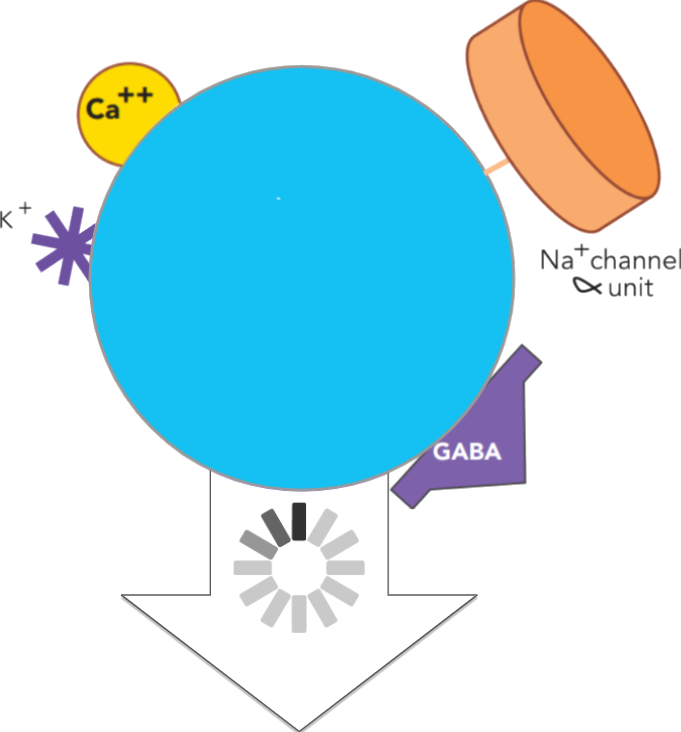 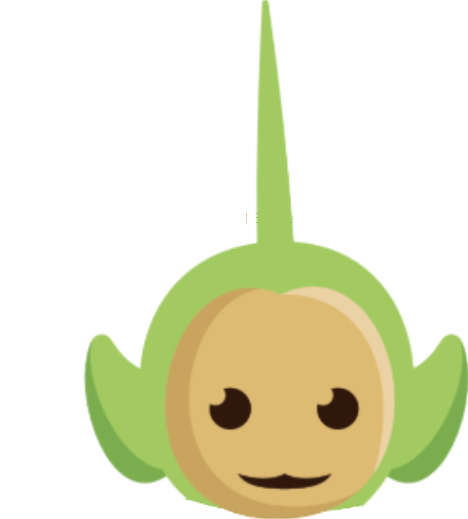 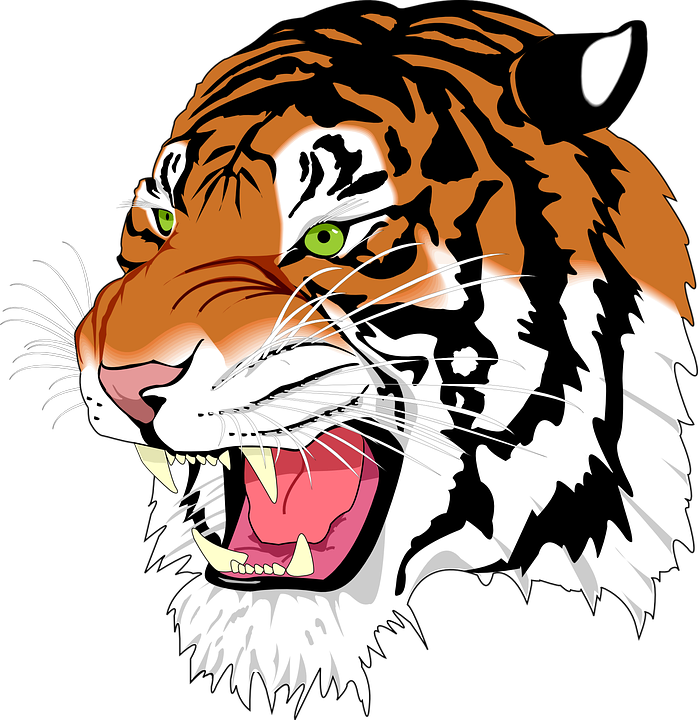 carbamazepine
TEGRETOL
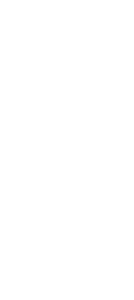 sensitive substrate (UGT1A4)
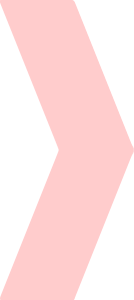 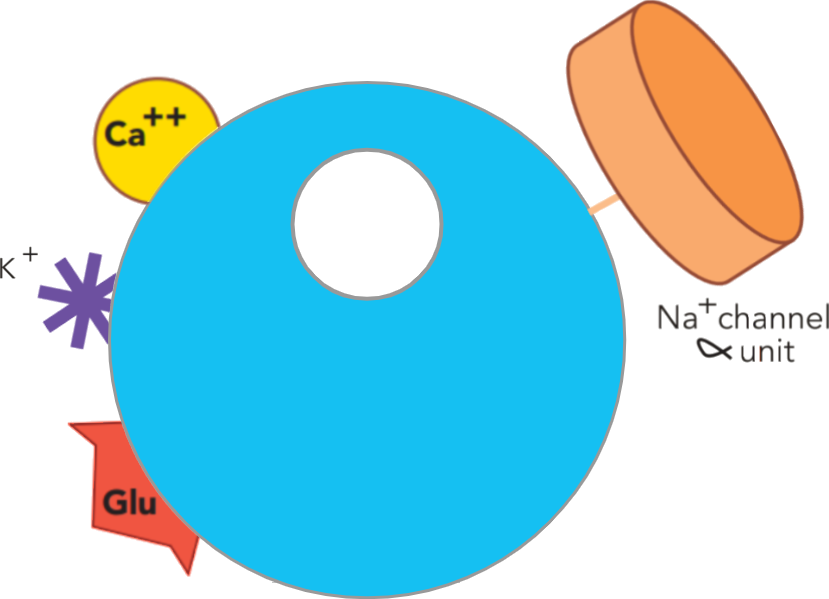 valproate
DEPAKOTE
UGT
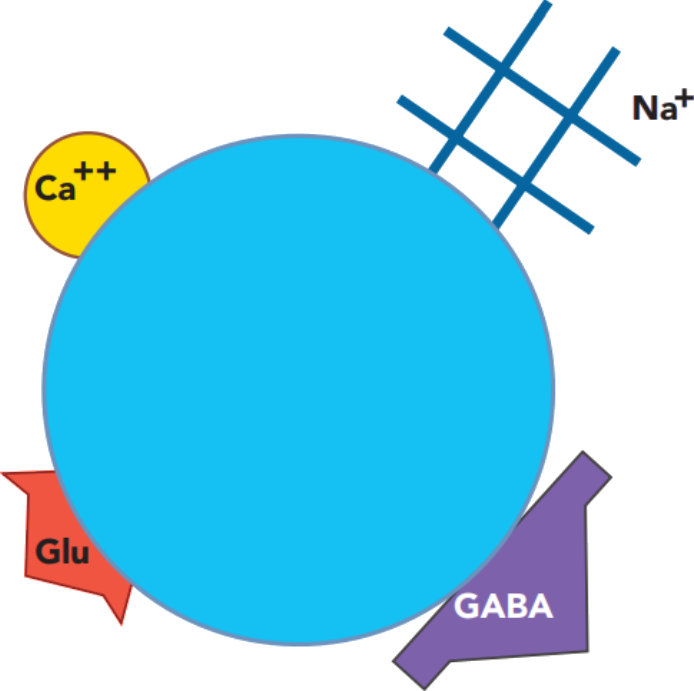 lamotrigine
LAMICTAL
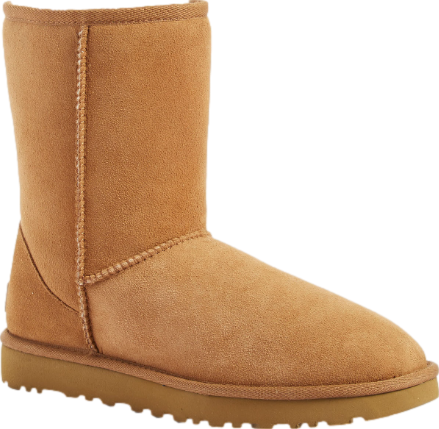 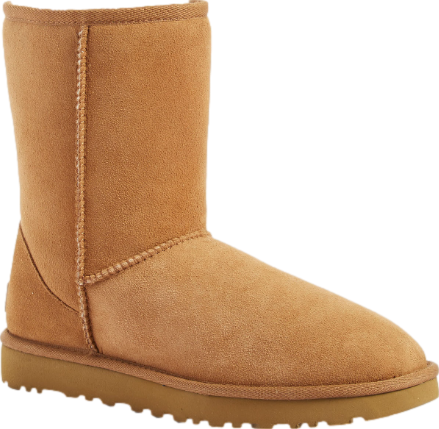 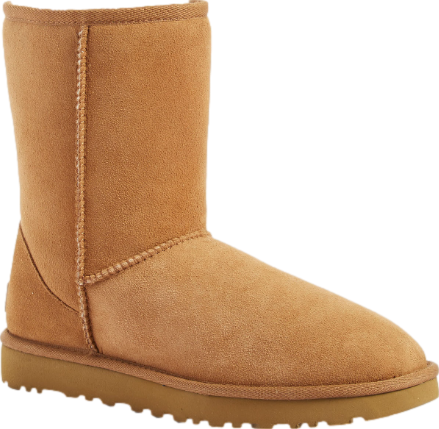 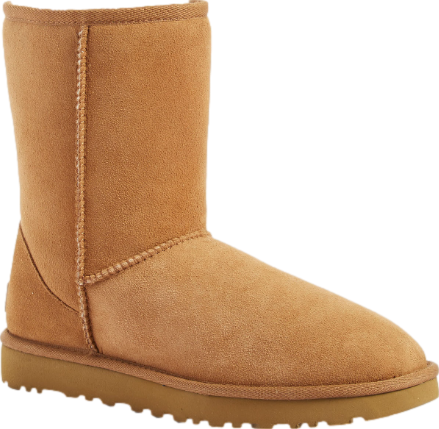 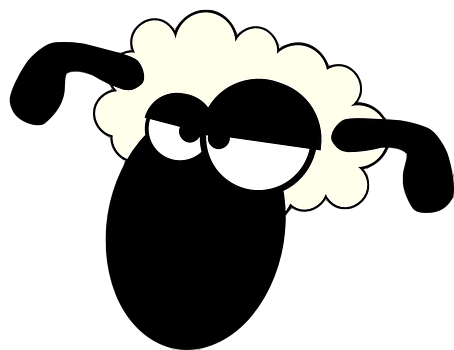 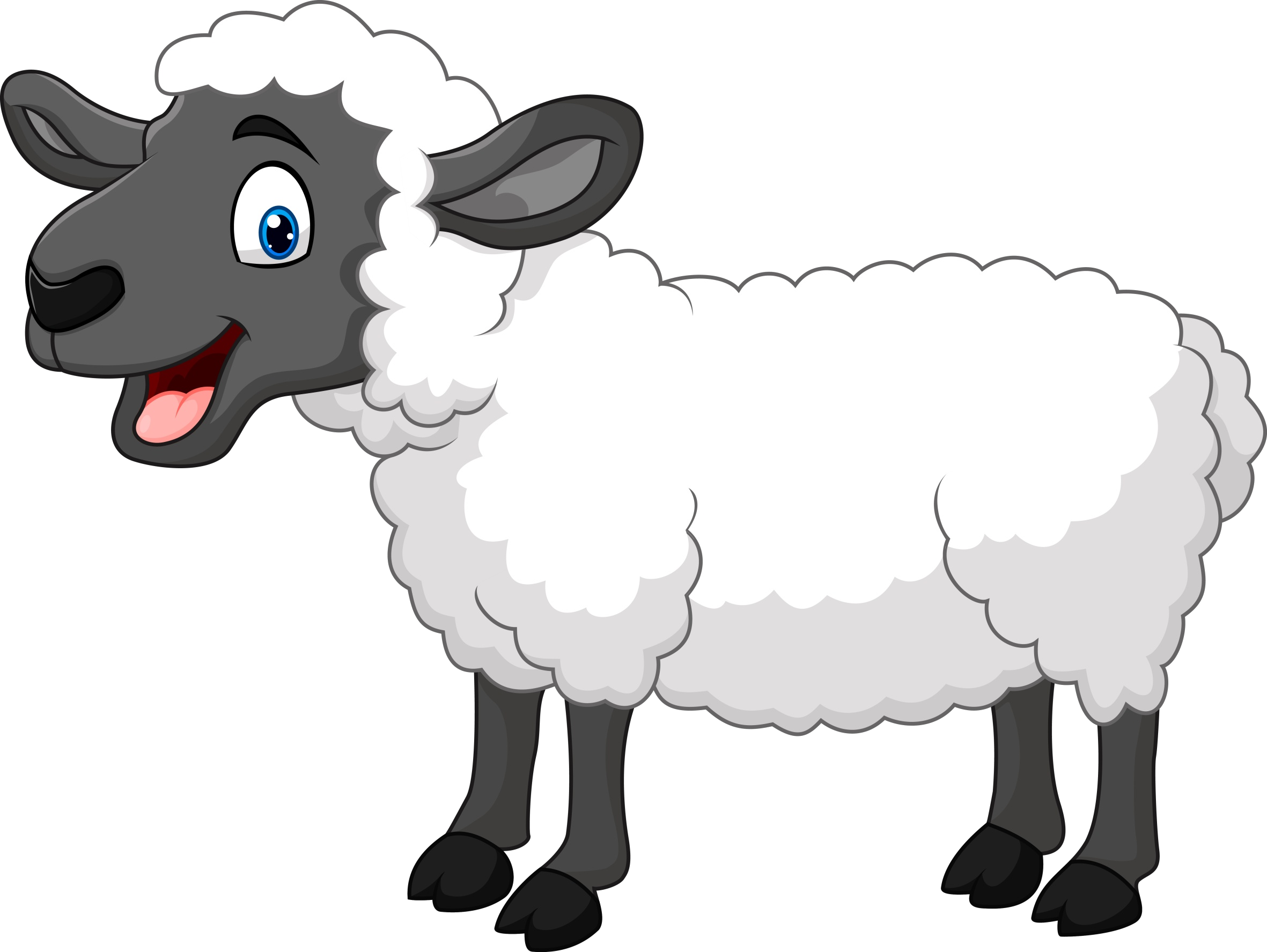 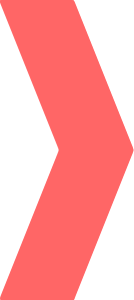 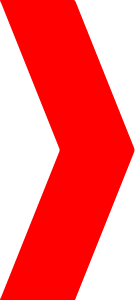 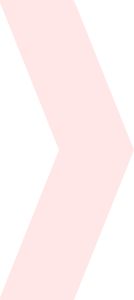 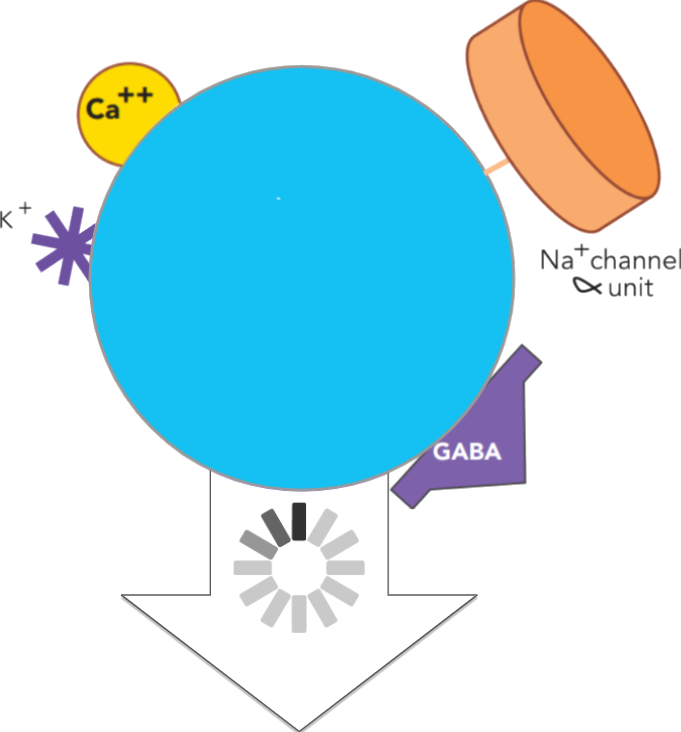 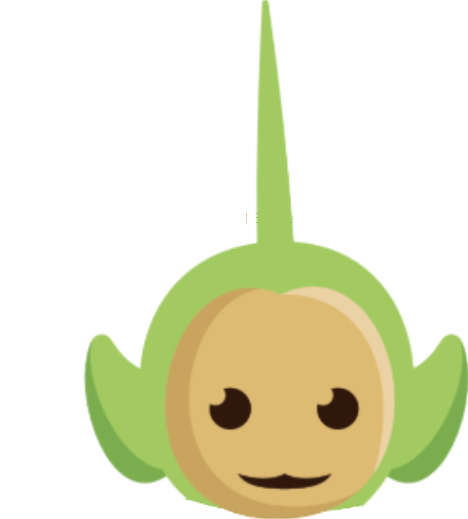 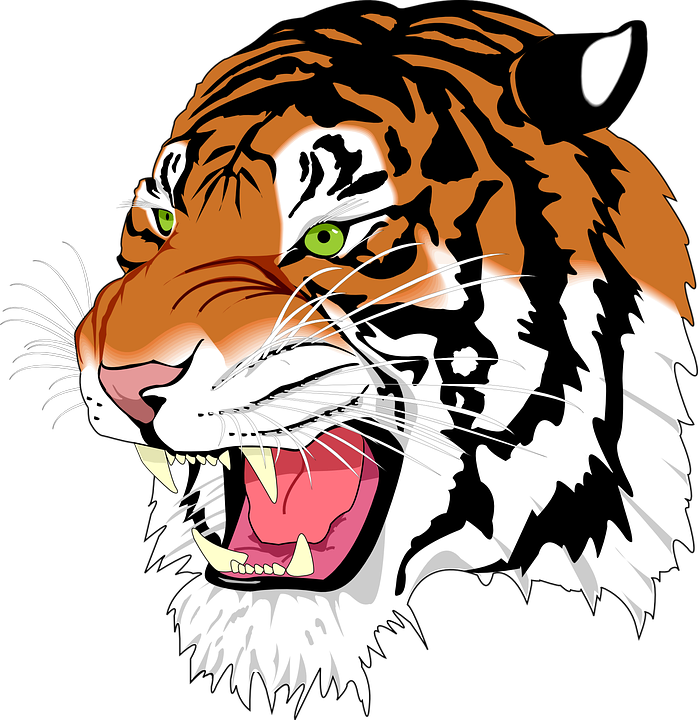 carbamazepine
TEGRETOL
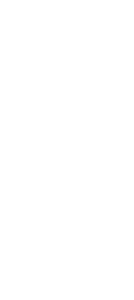 sensitive substrate (UGT1A4)
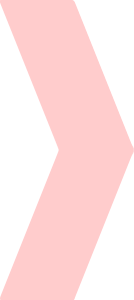 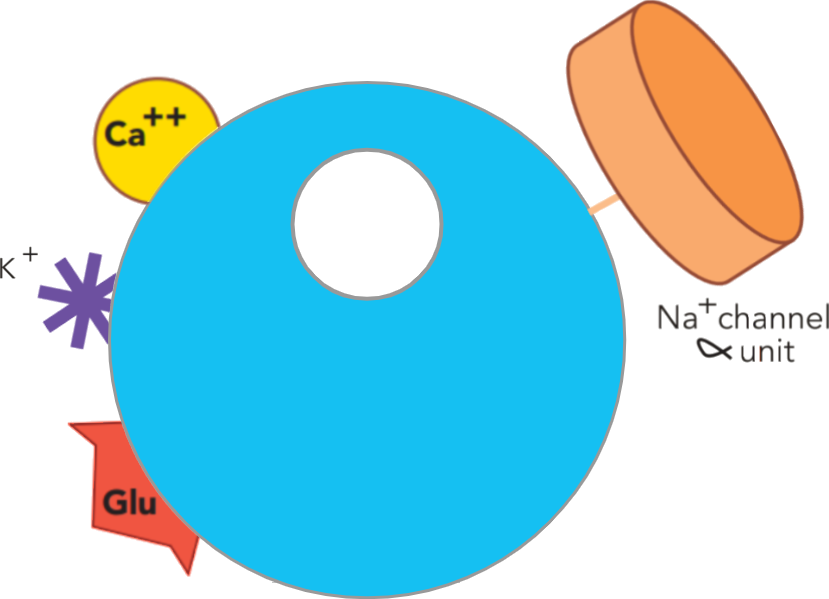 valproate
DEPAKOTE
UGT
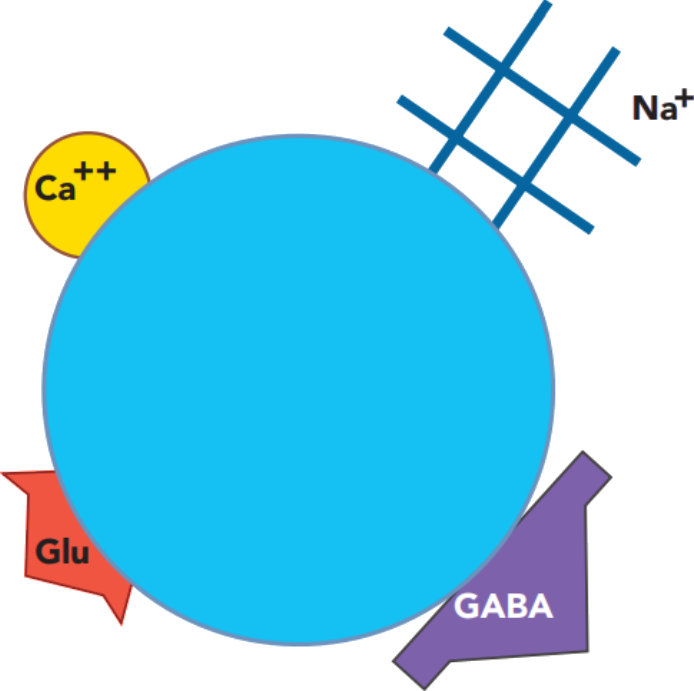 lamotrigine
LAMICTAL
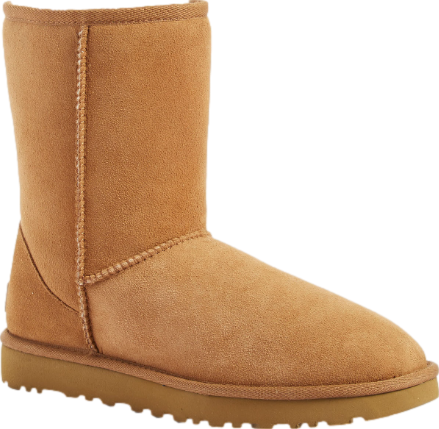 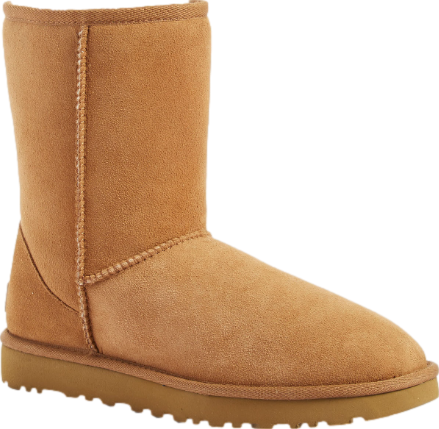 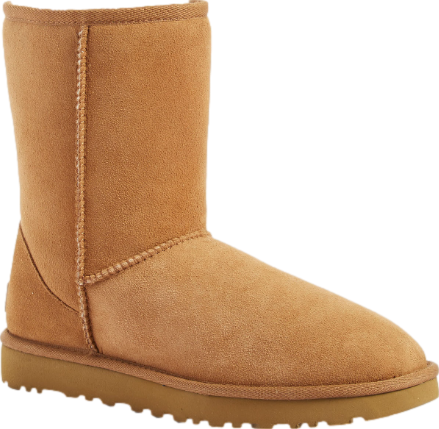 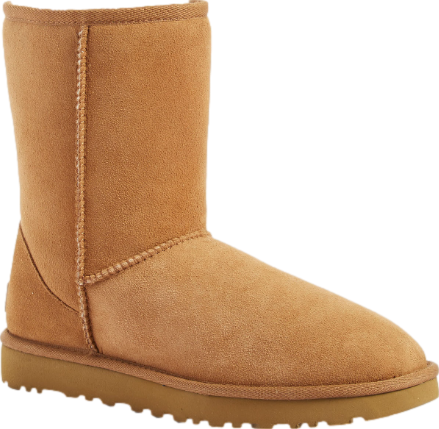 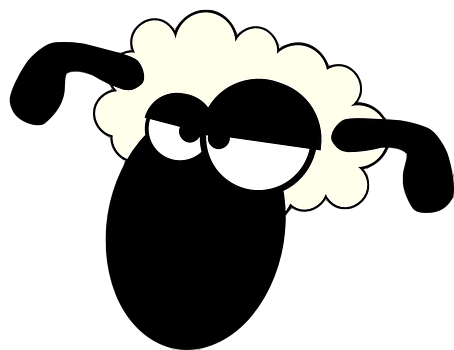 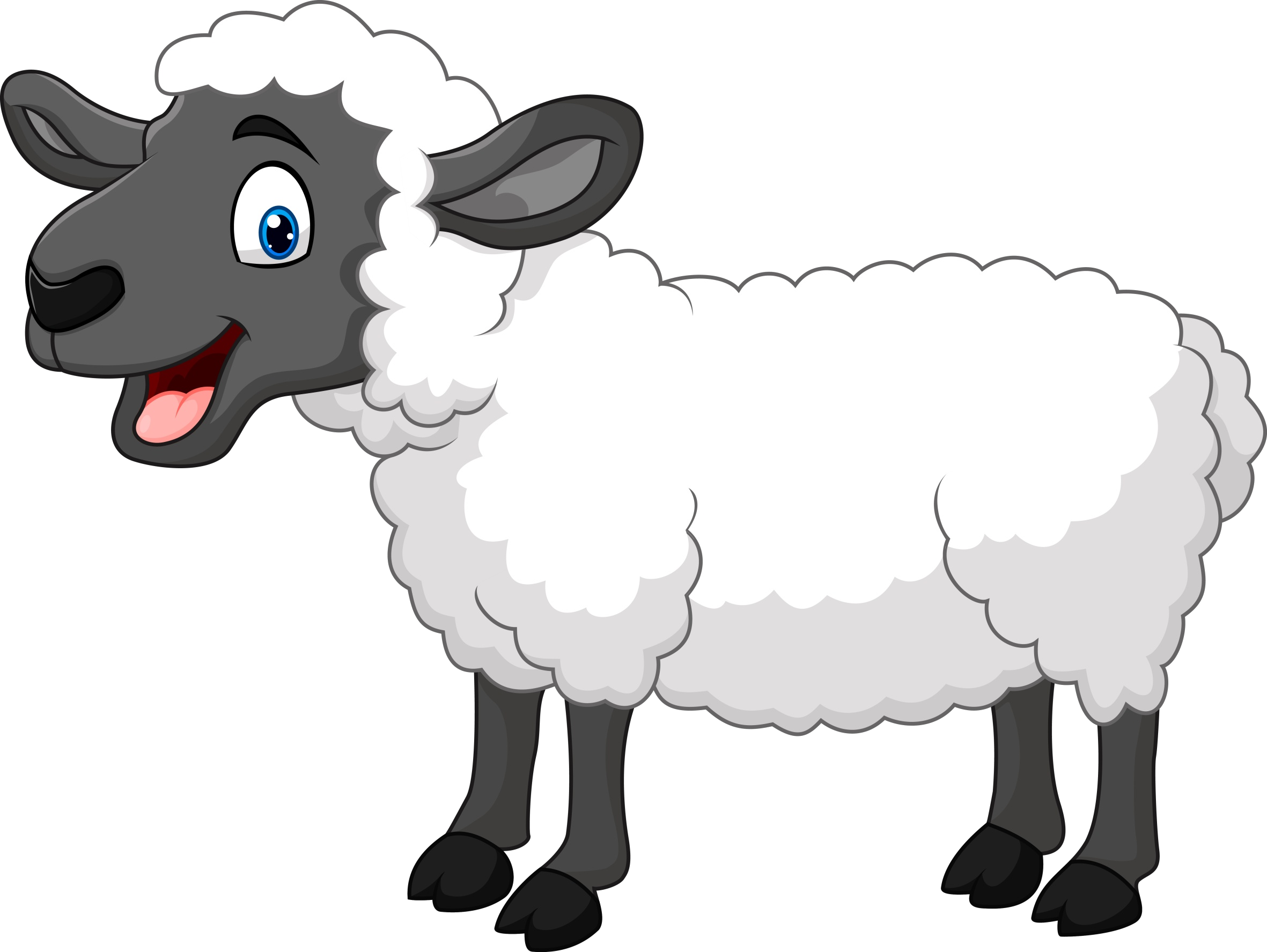 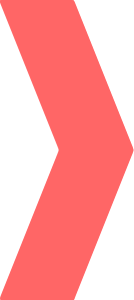 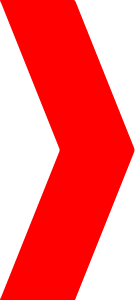 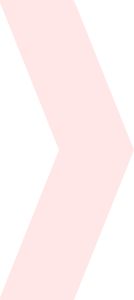 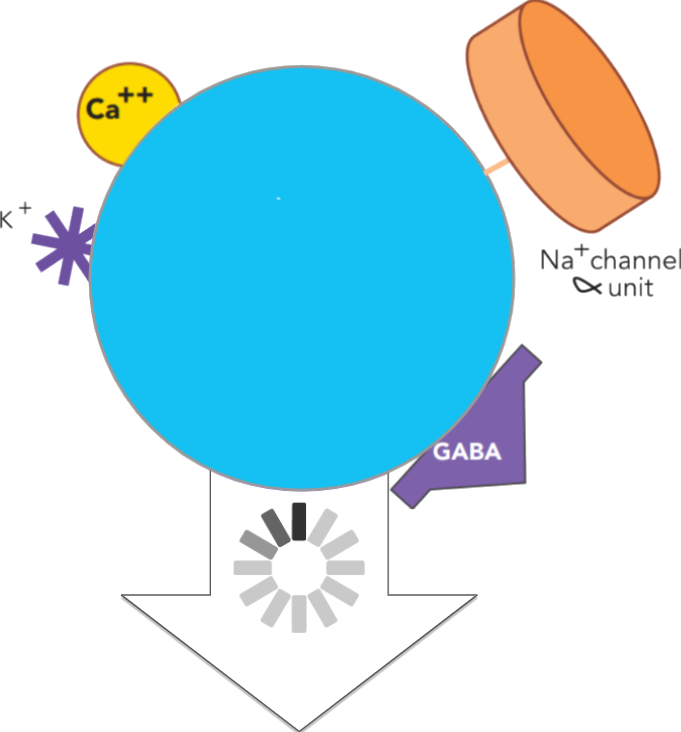 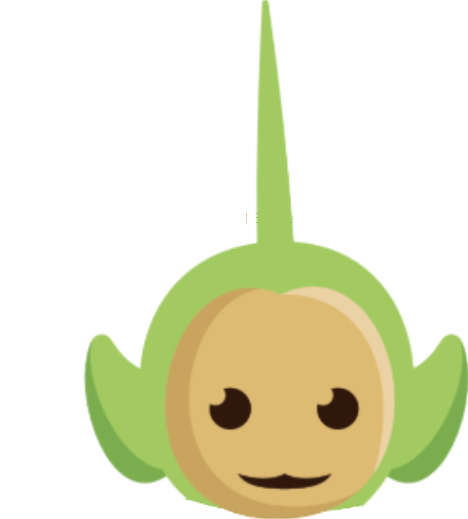 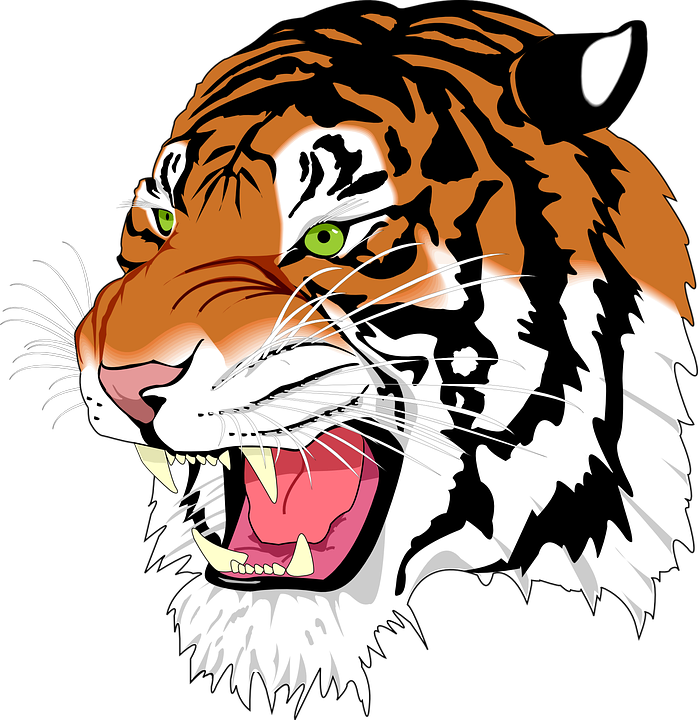 carbamazepine
TEGRETOL
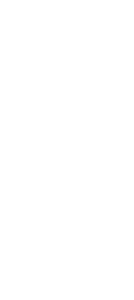 sensitive substrate (UGT1A4)
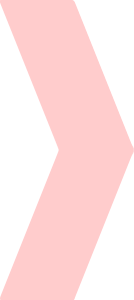 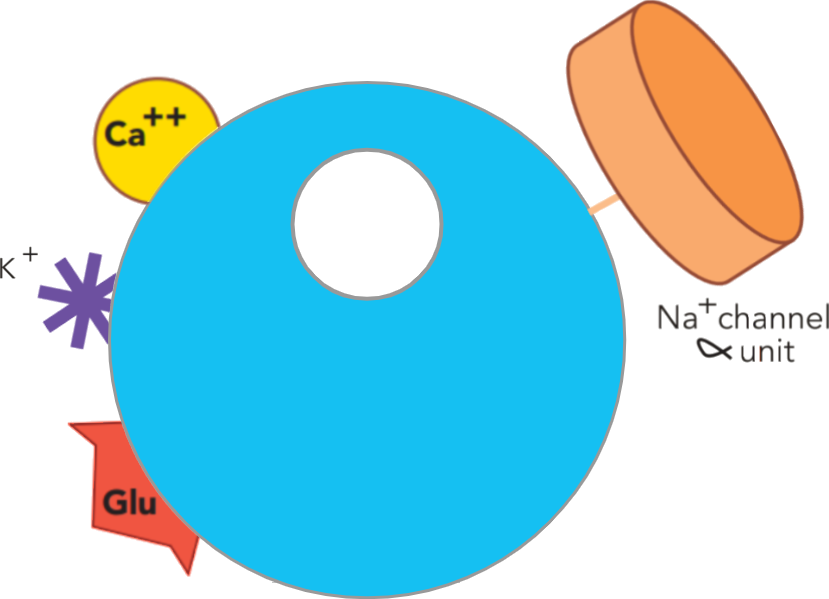 valproate
DEPAKOTE
UGT
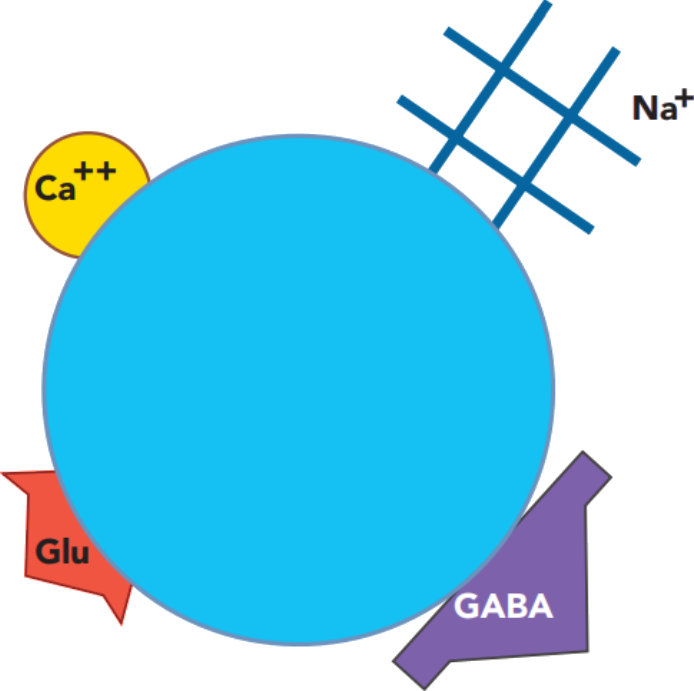 lamotrigine
LAMICTAL
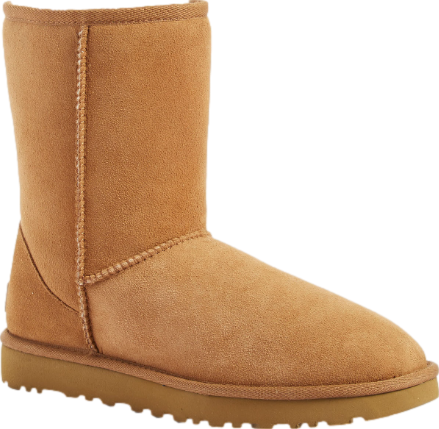 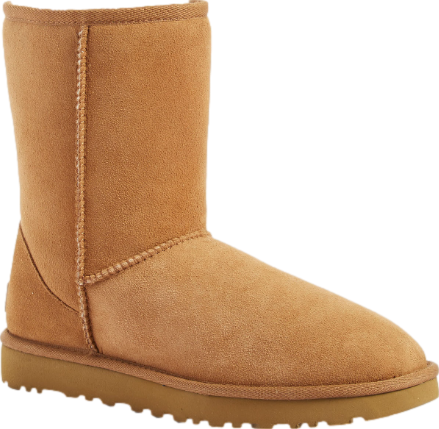 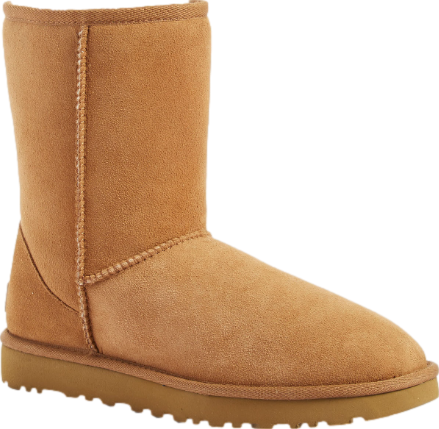 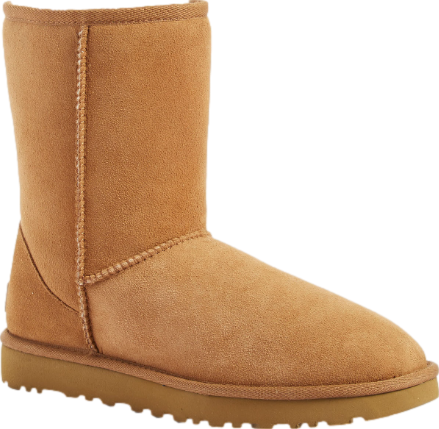 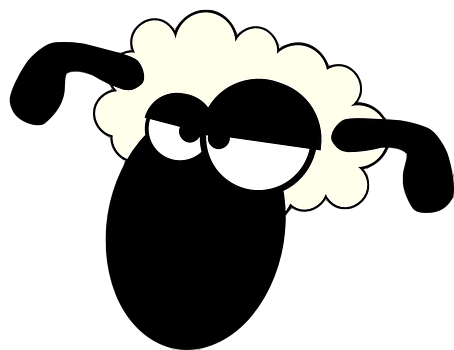 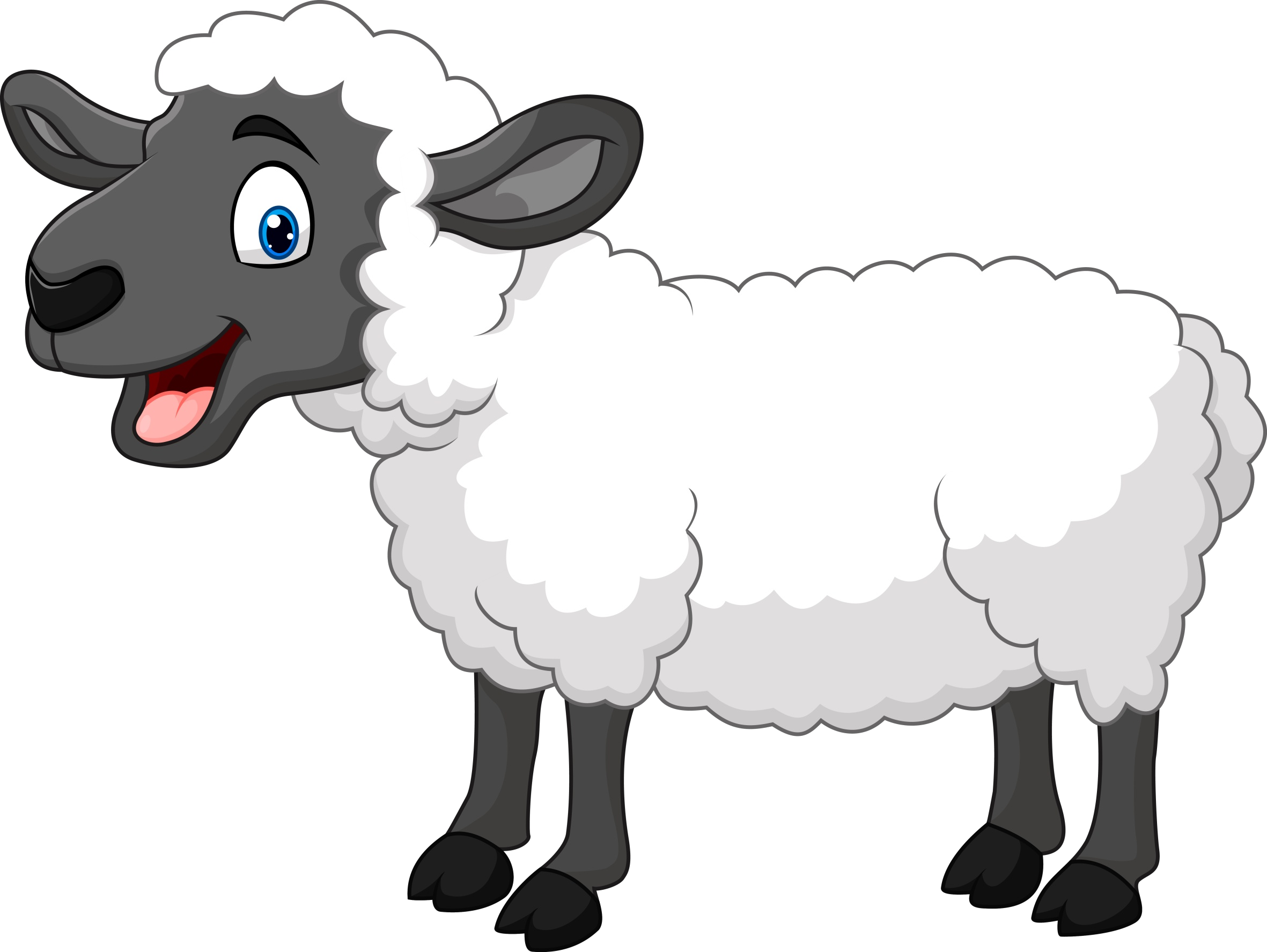 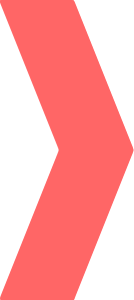 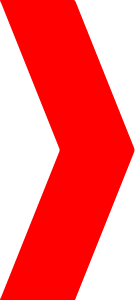 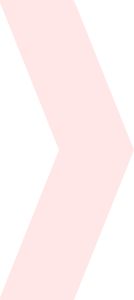 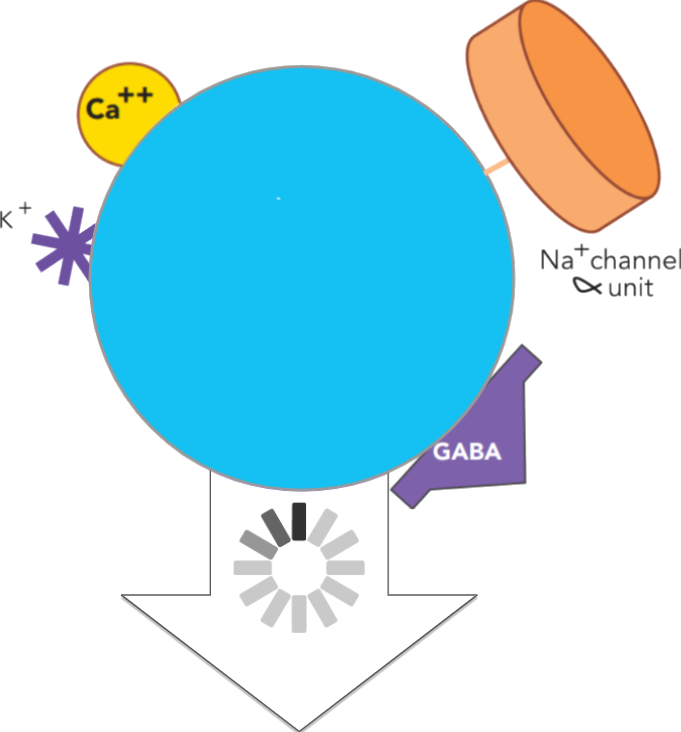 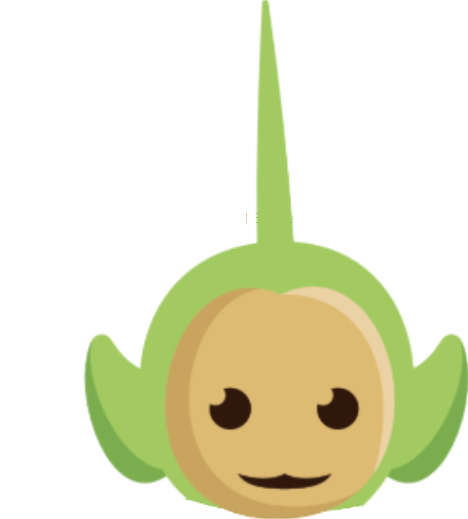 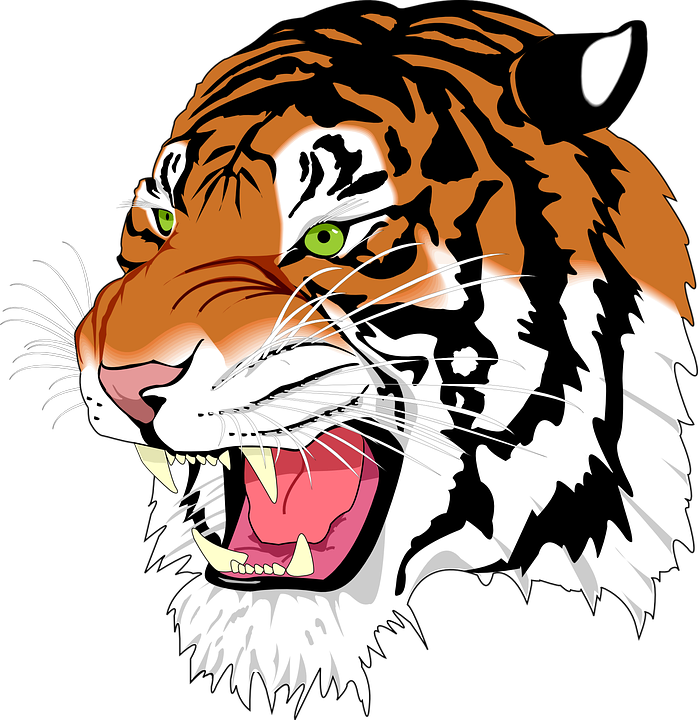 carbamazepine
TEGRETOL
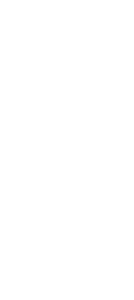 sensitive substrate (UGT1A4)
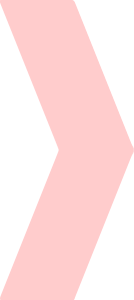 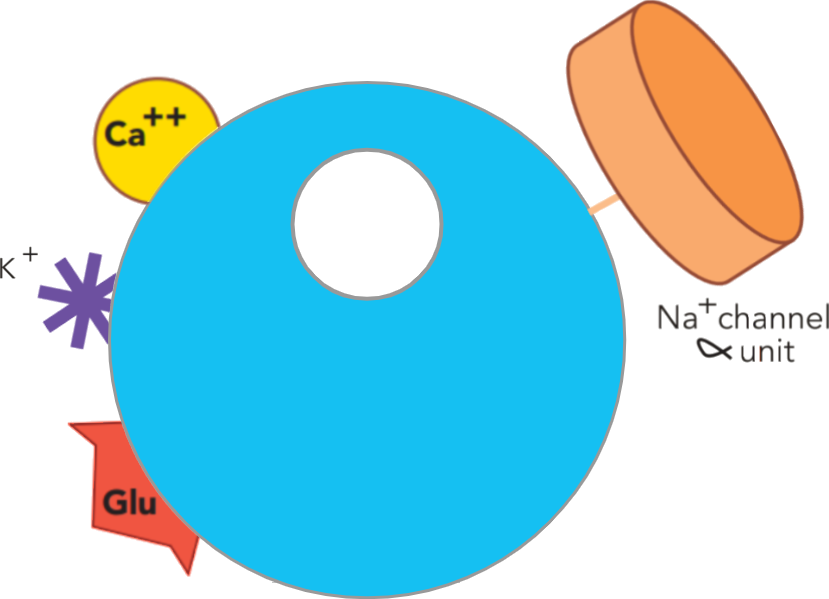 valproate
DEPAKOTE
UGT
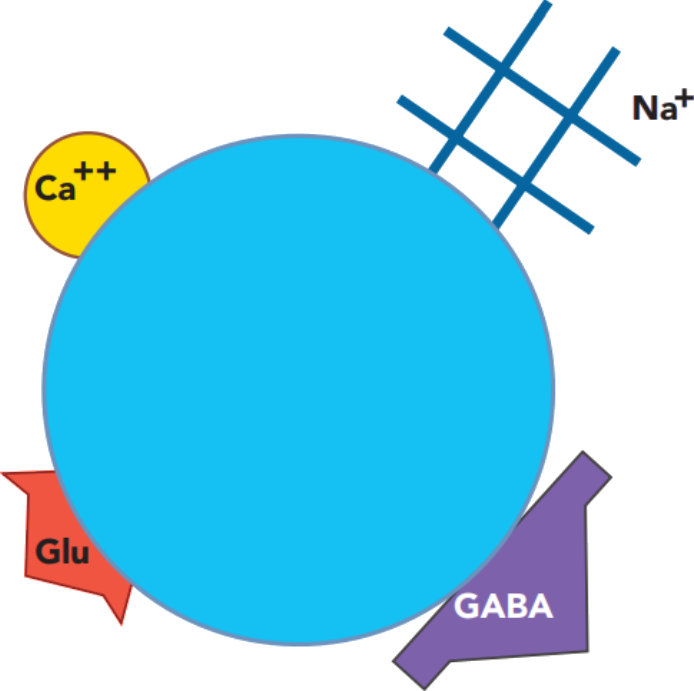 lamotrigine
LAMICTAL
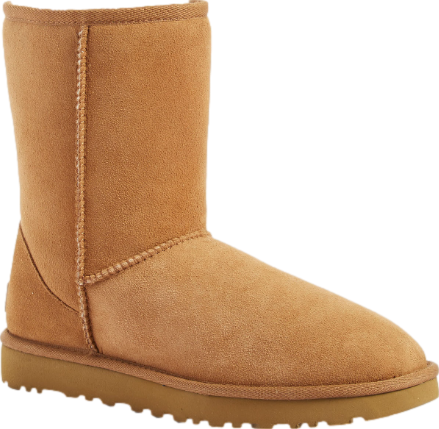 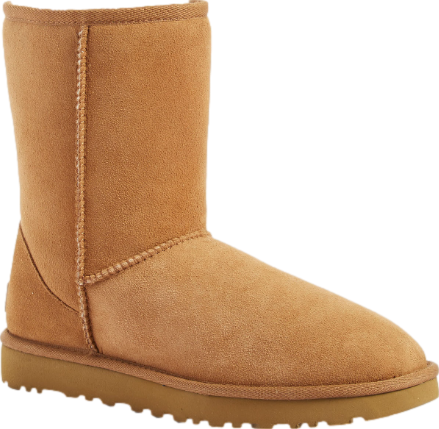 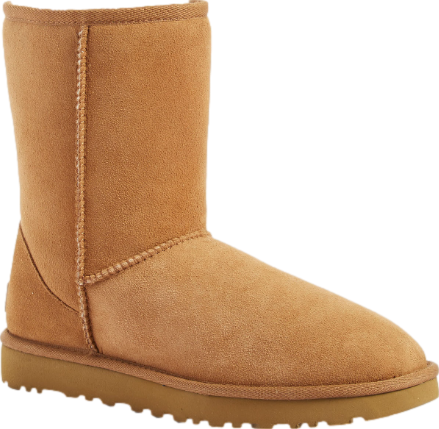 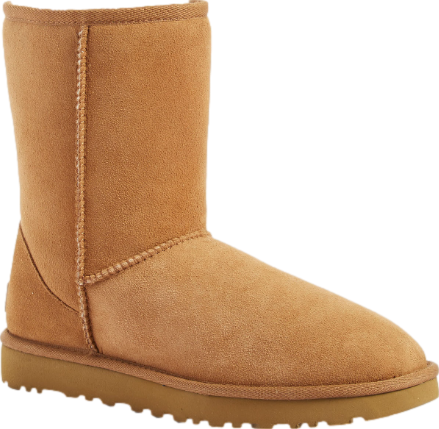 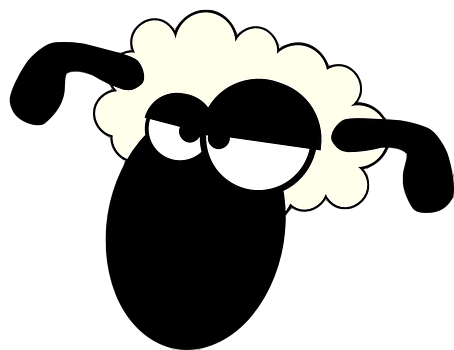 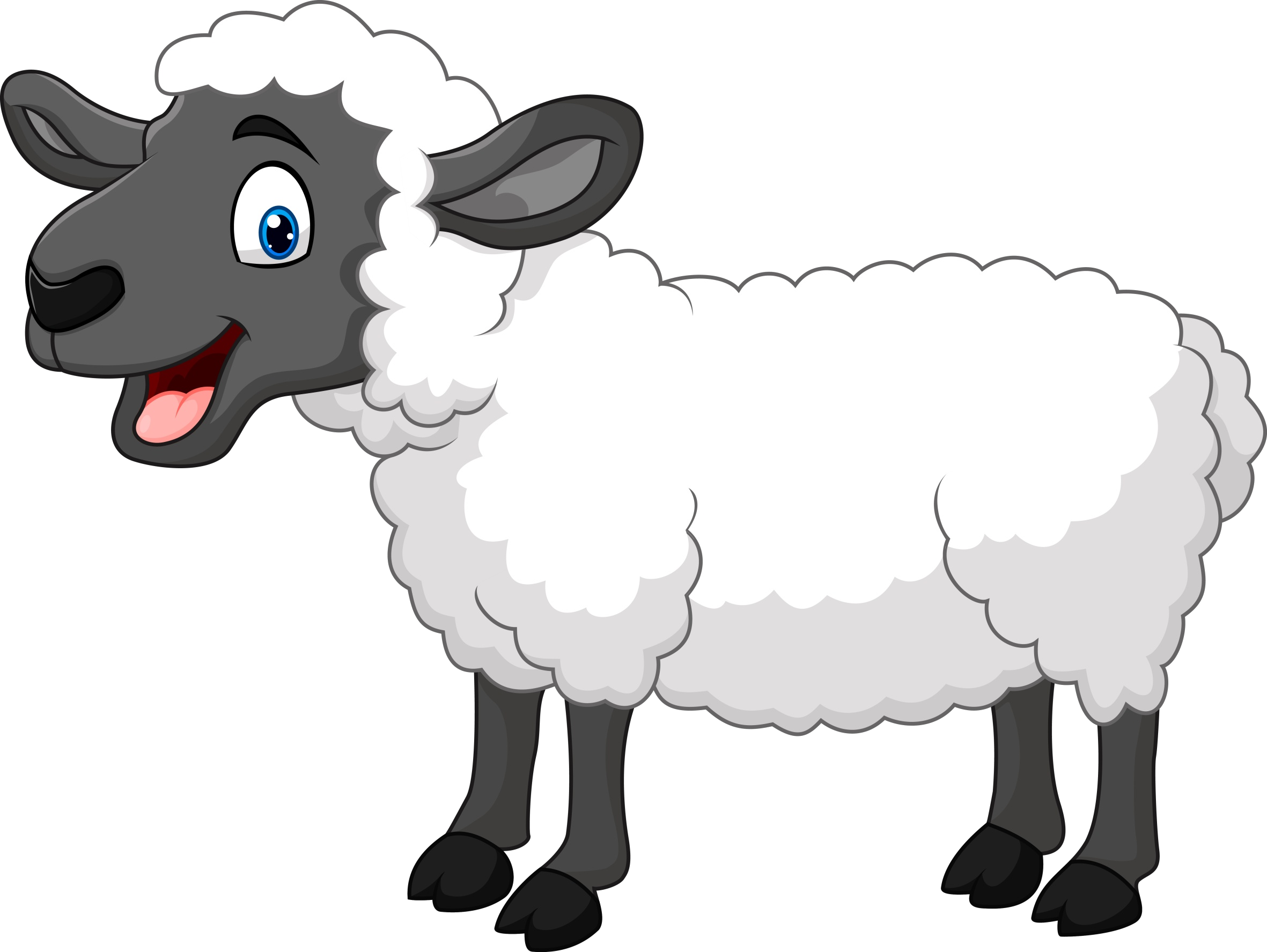 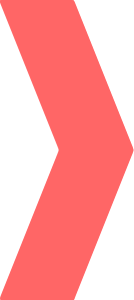 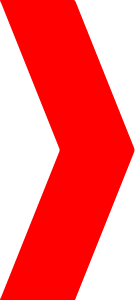 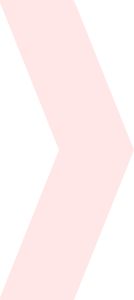 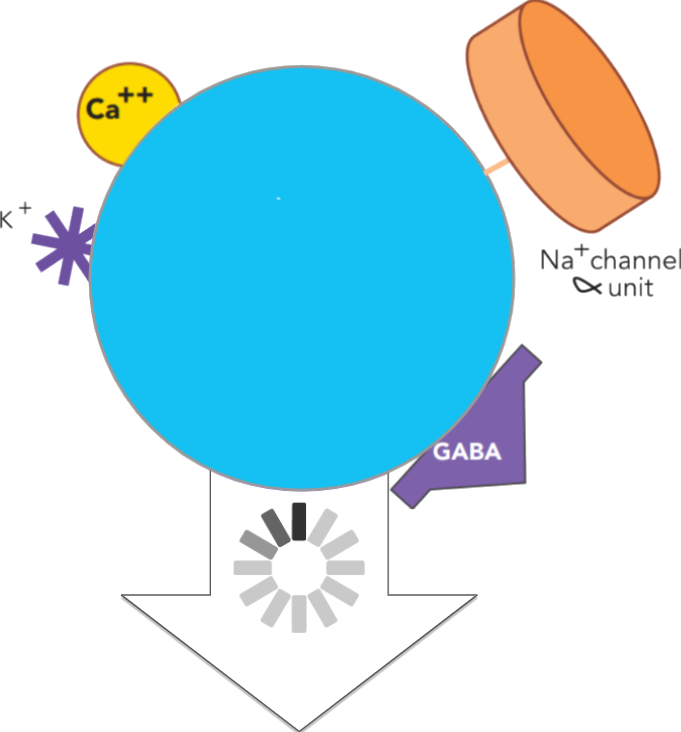 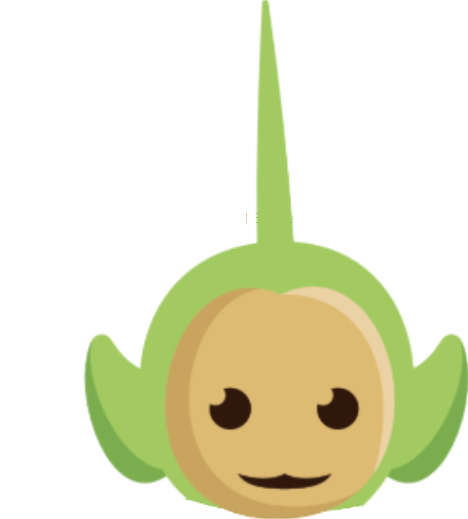 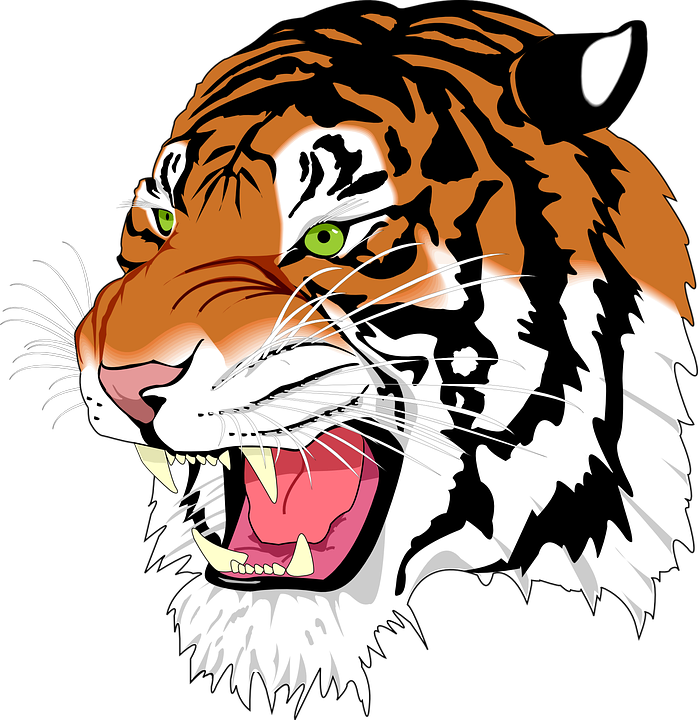 carbamazepine
TEGRETOL
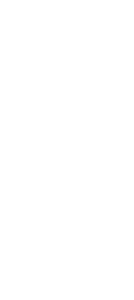 sensitive substrate (UGT1A4)
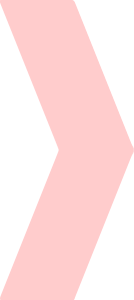 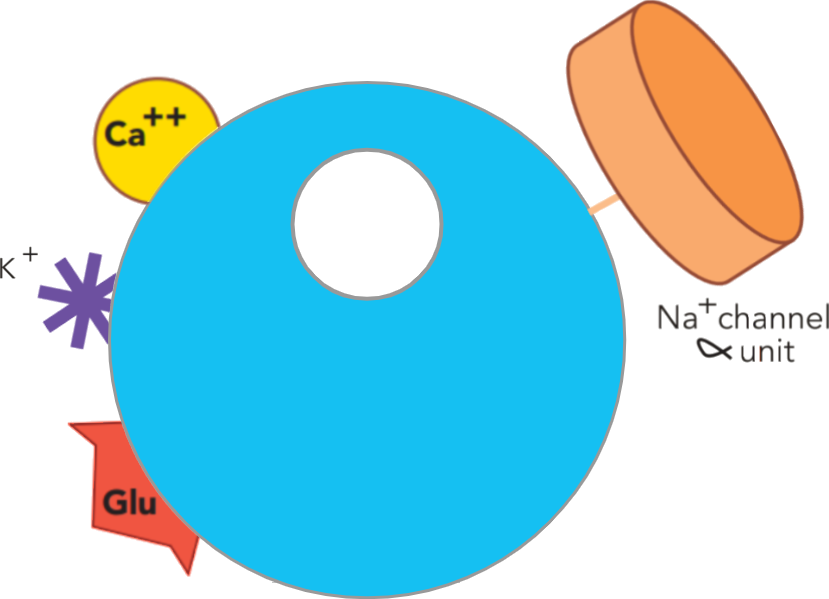 valproate
DEPAKOTE
UGT
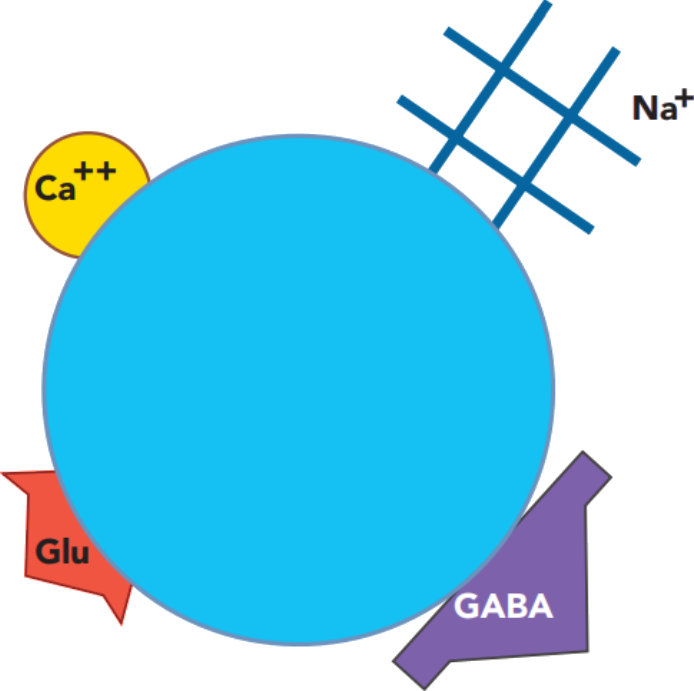 lamotrigine
LAMICTAL
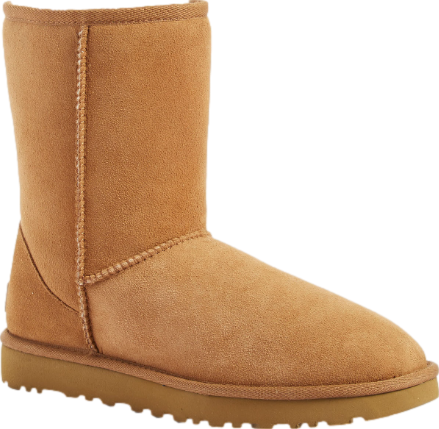 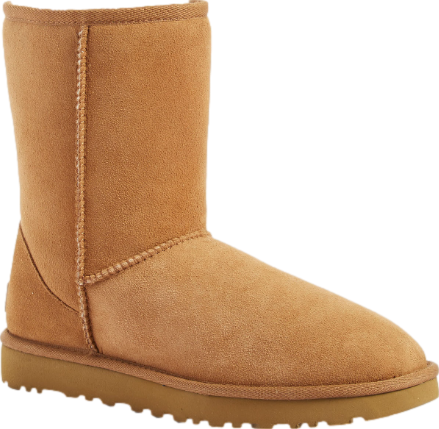 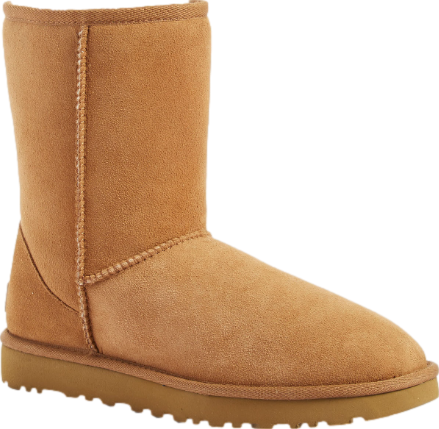 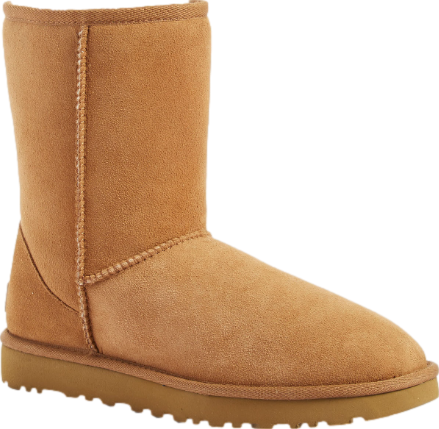 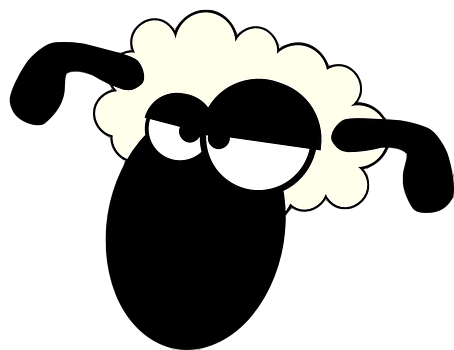 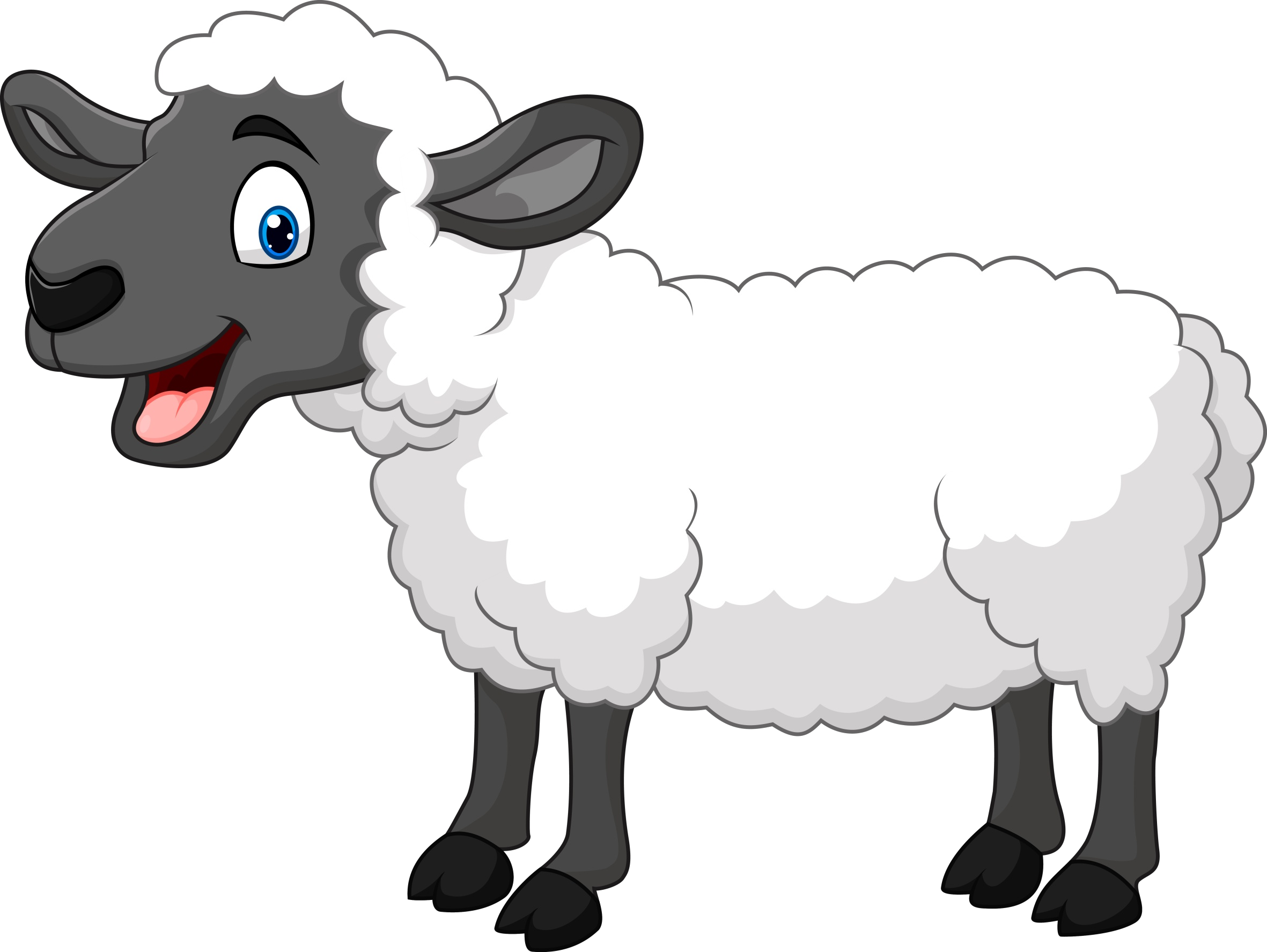 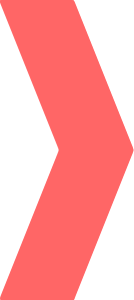 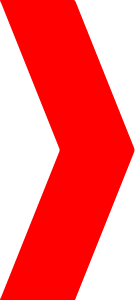 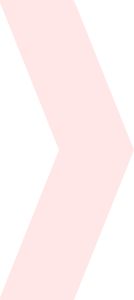 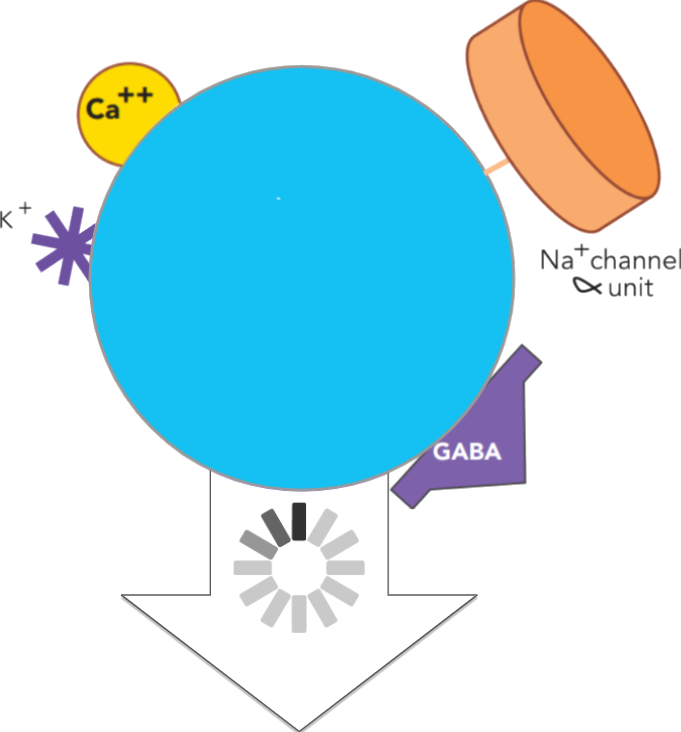 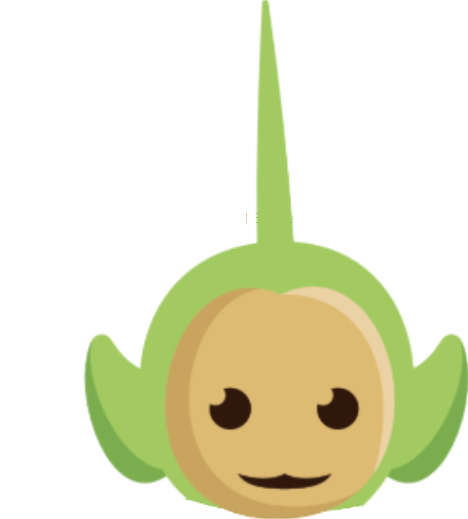 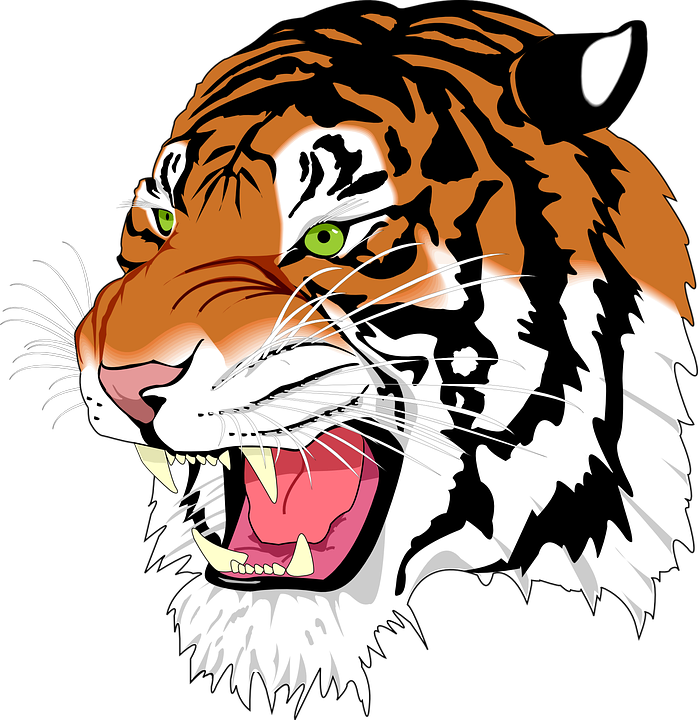 carbamazepine
TEGRETOL
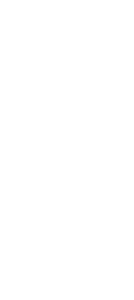 sensitive substrate (UGT1A4)
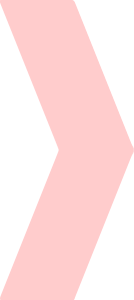 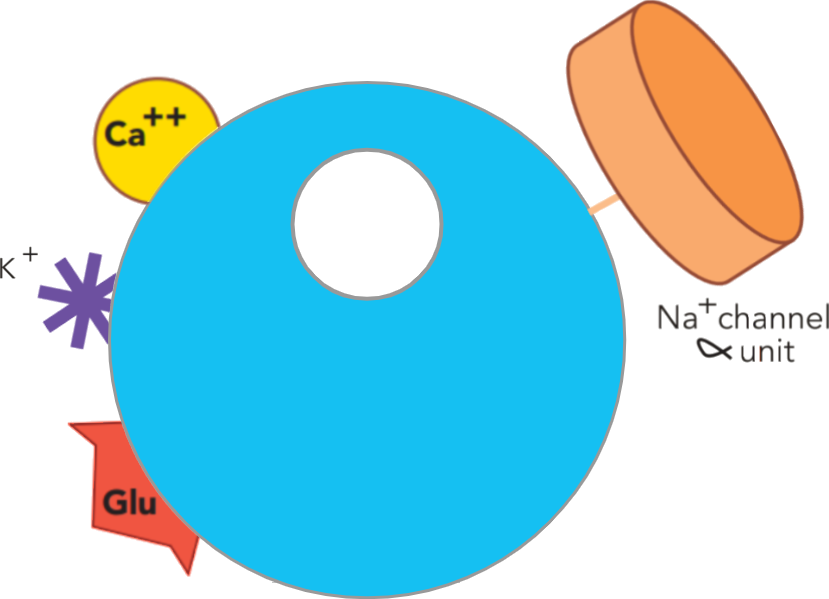 valproate
DEPAKOTE
UGT
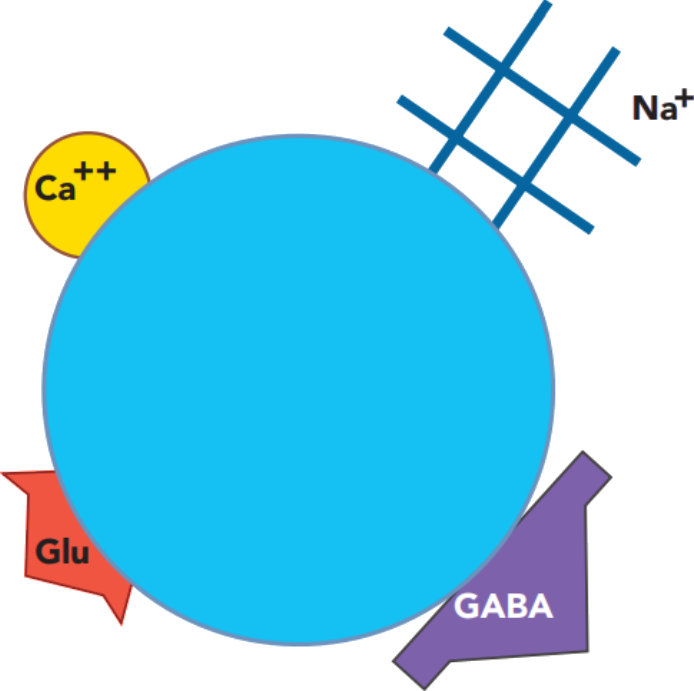 lamotrigine
LAMICTAL
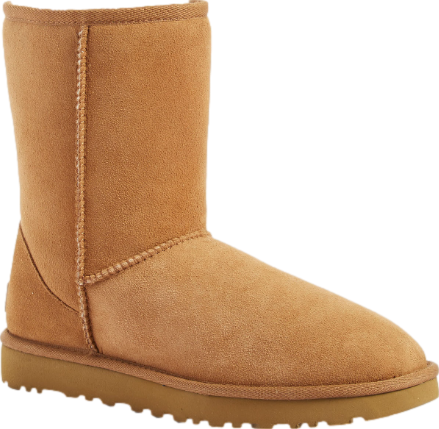 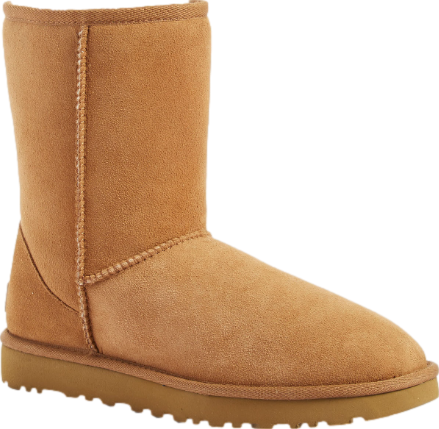 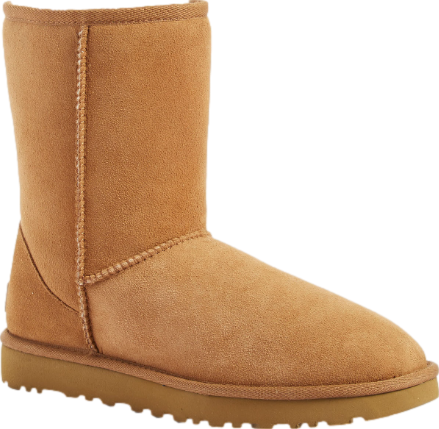 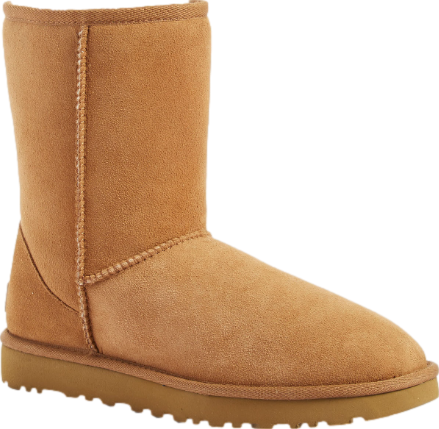 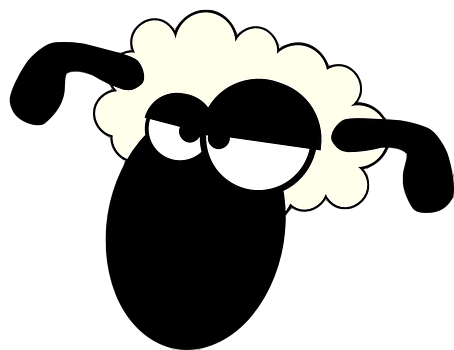 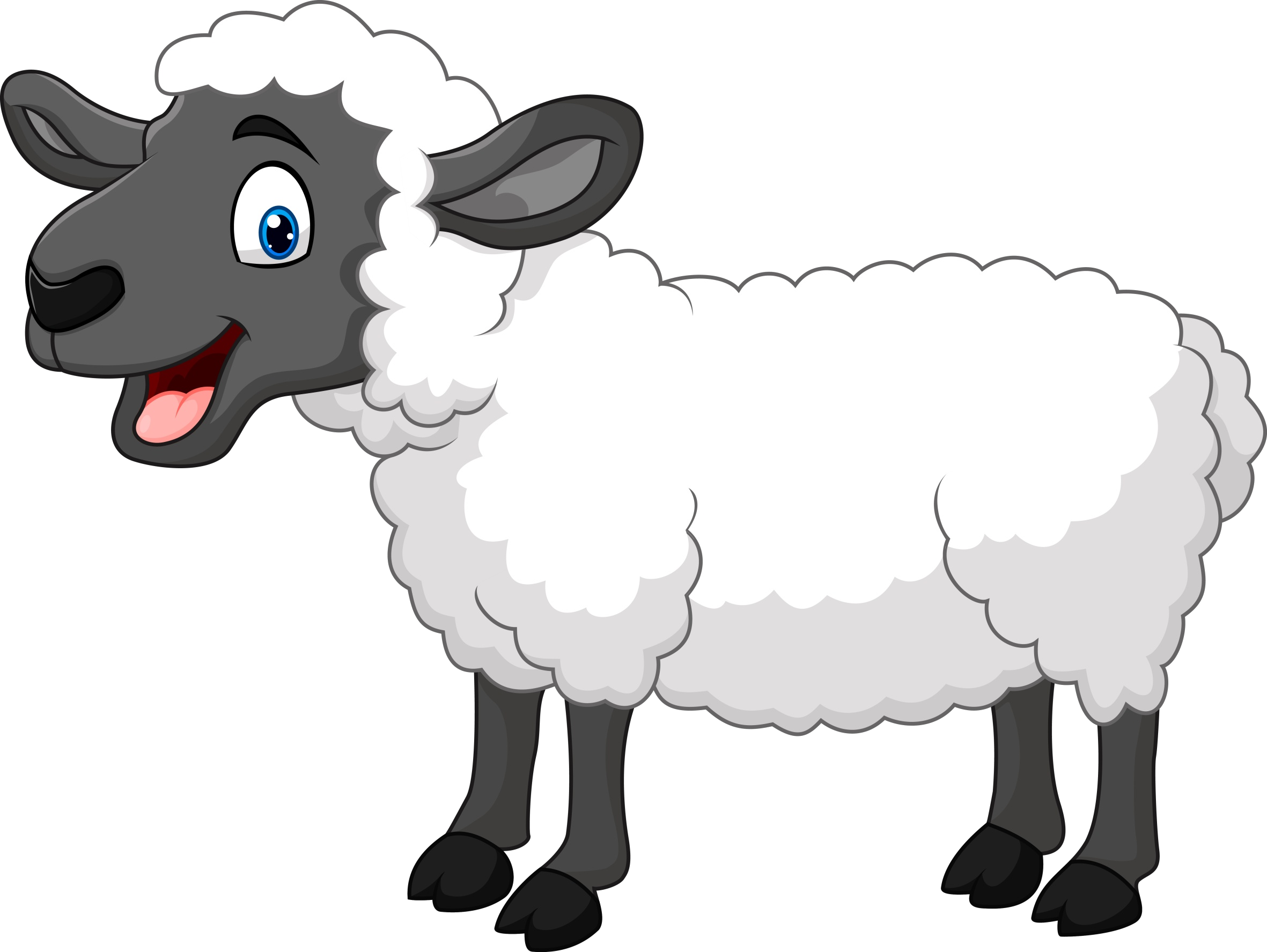 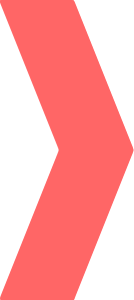 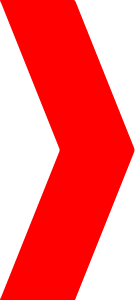 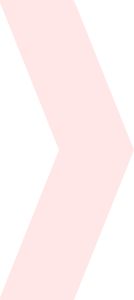 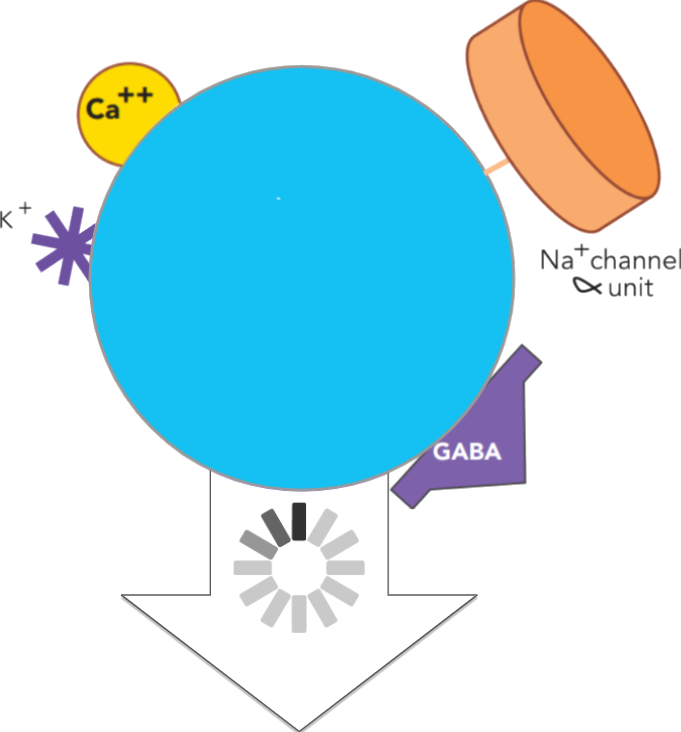 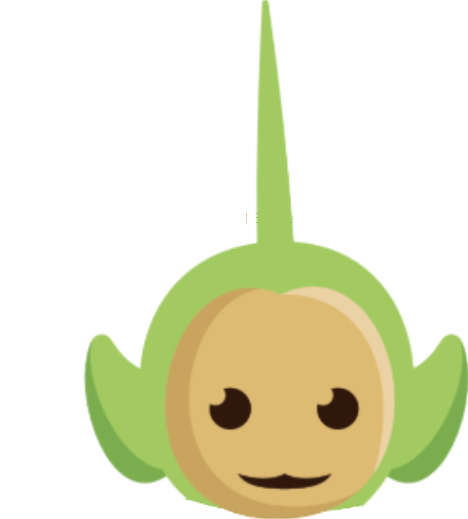 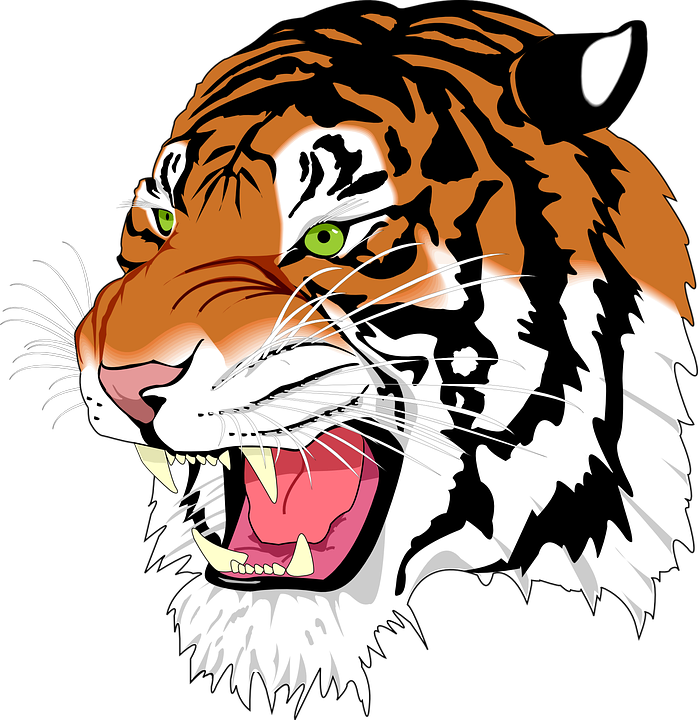 carbamazepine
TEGRETOL
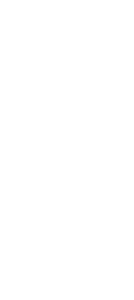 sensitive substrate (UGT1A4)
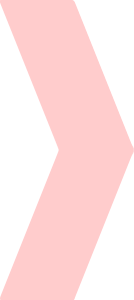 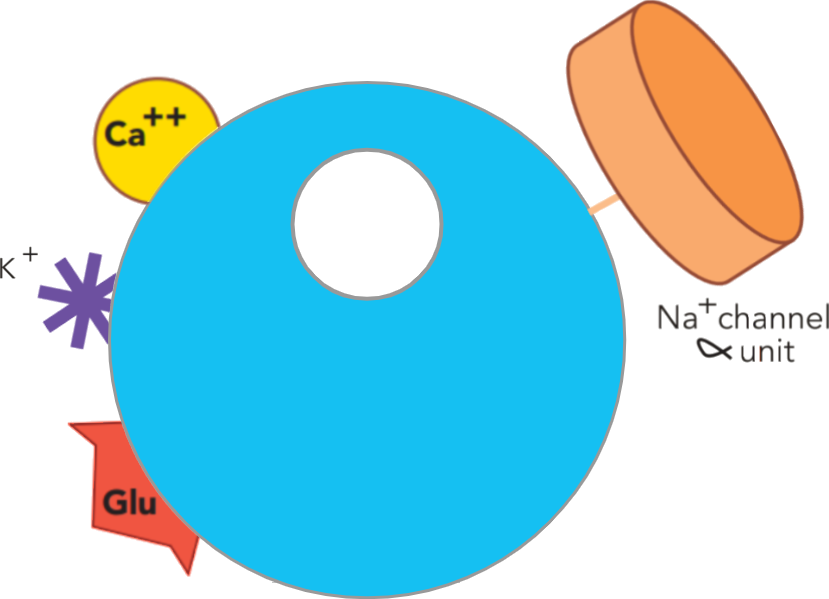 valproate
DEPAKOTE
UGT
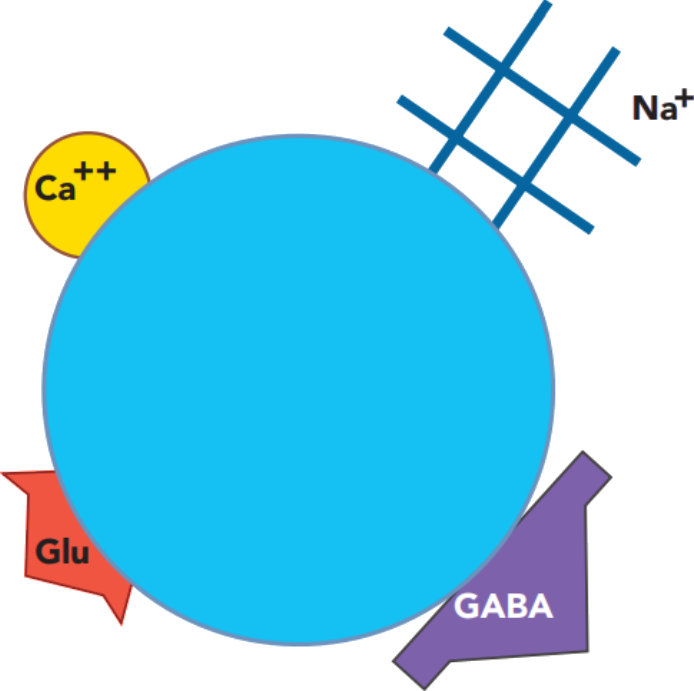 lamotrigine
LAMICTAL
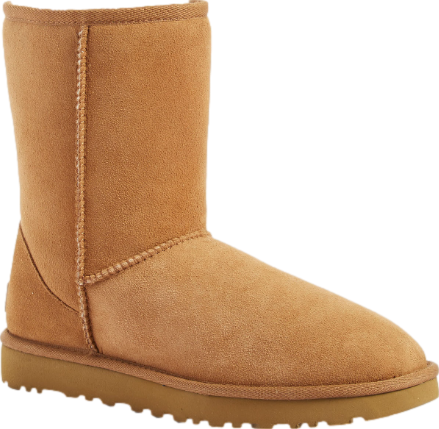 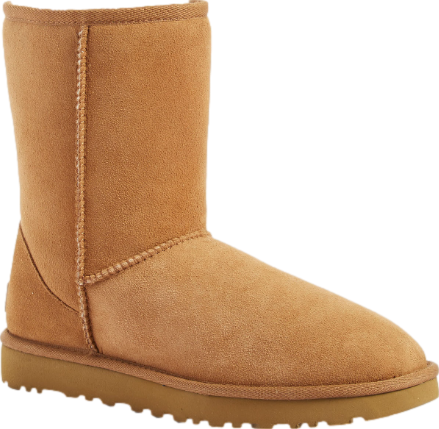 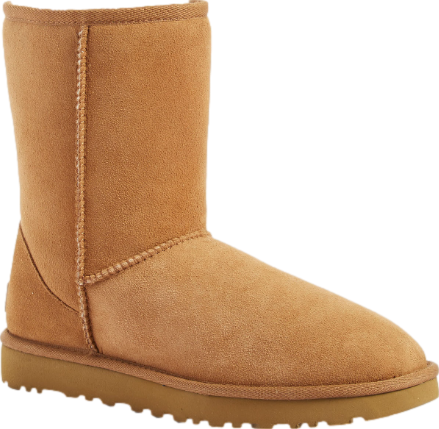 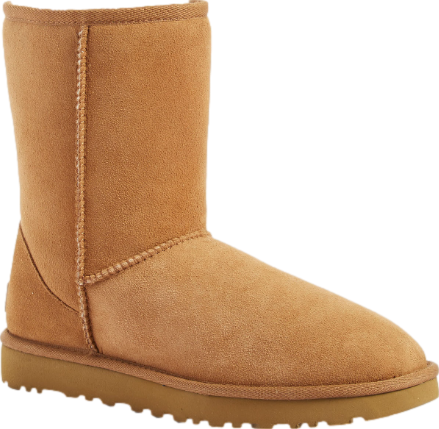 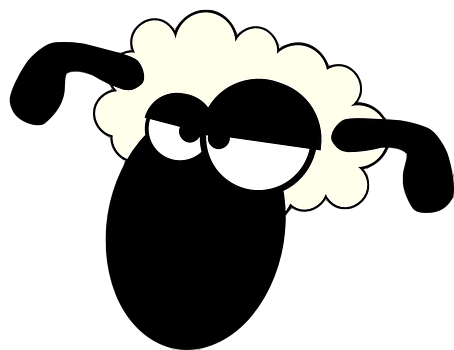 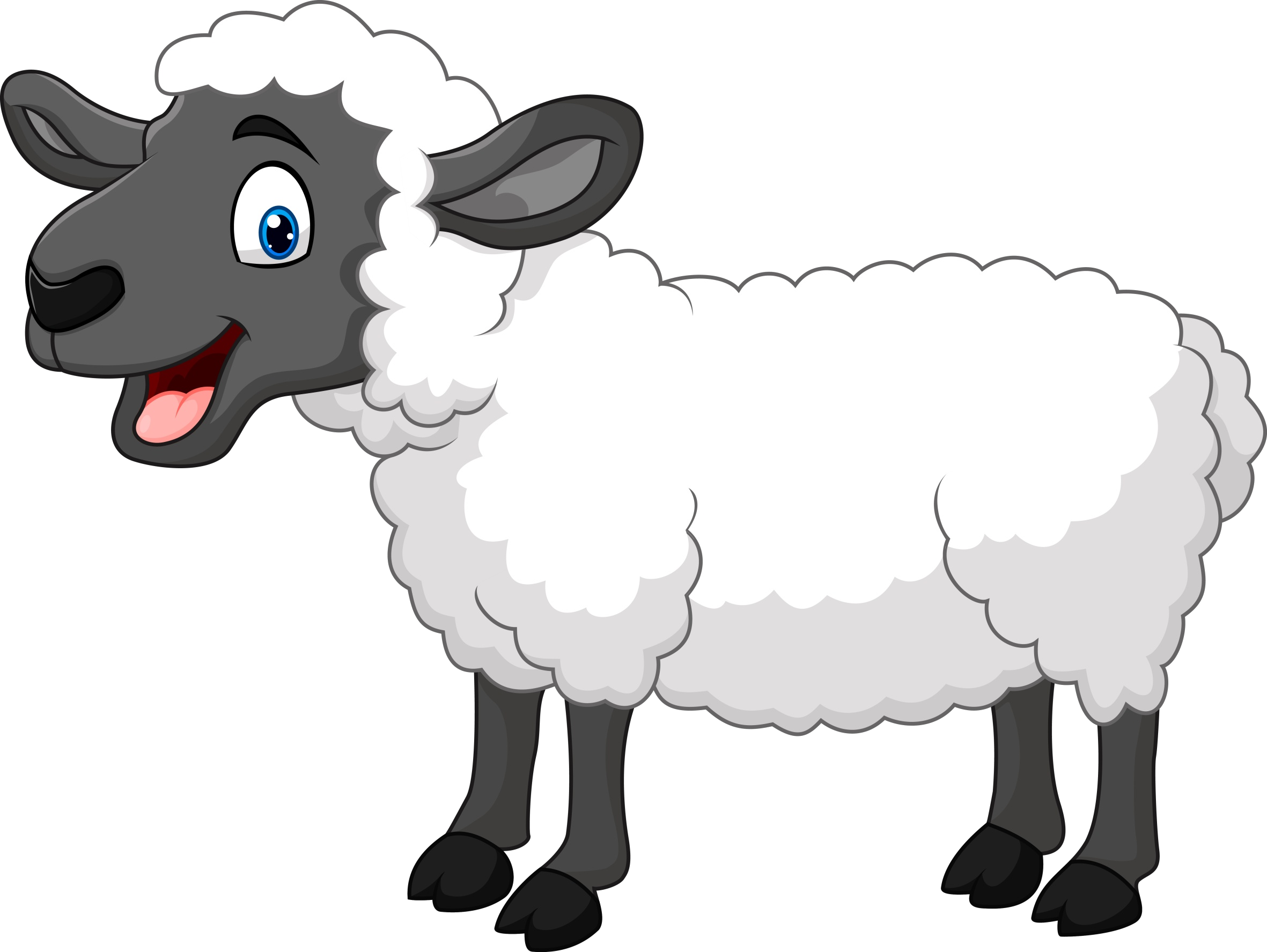 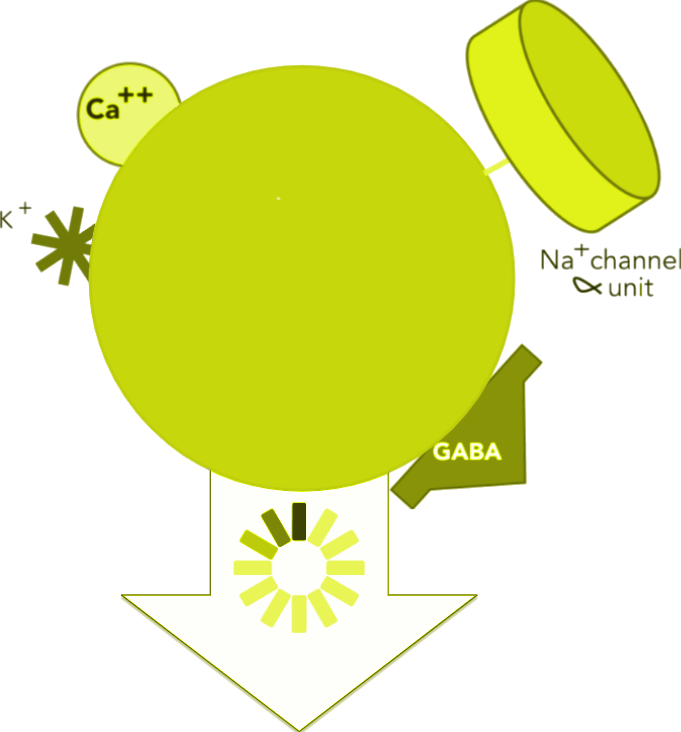 carbamazepine
TEGRETOL
inDuction
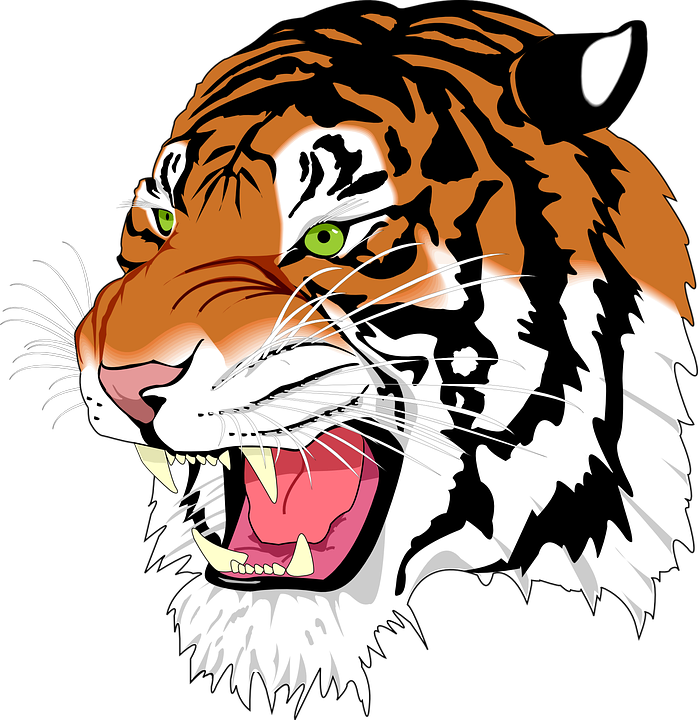 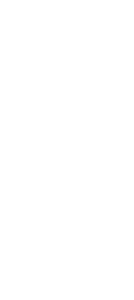 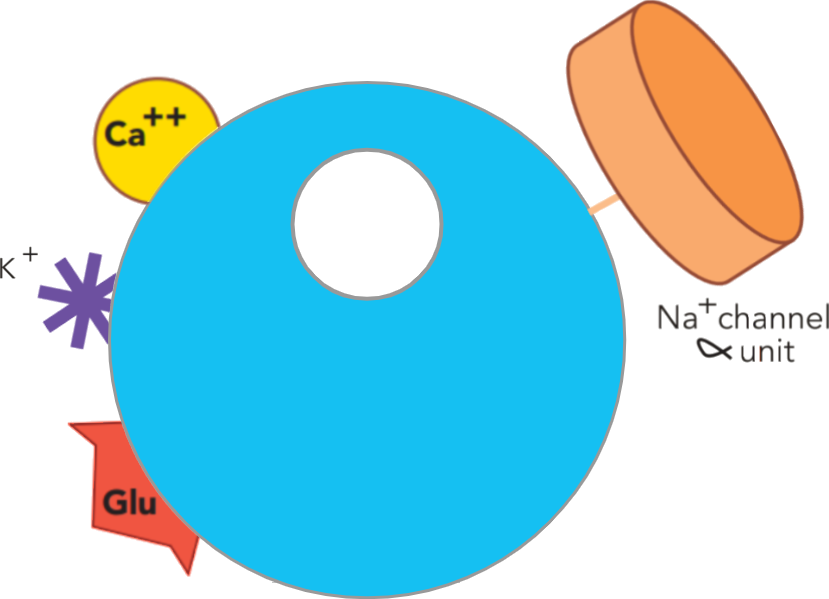 Down & Delayed
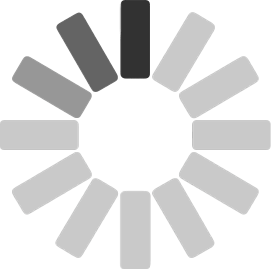 lamotrigine
LAMICTAL
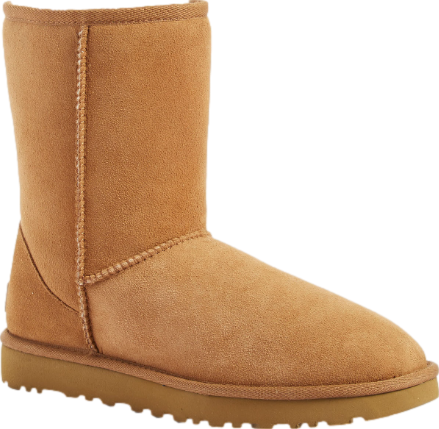 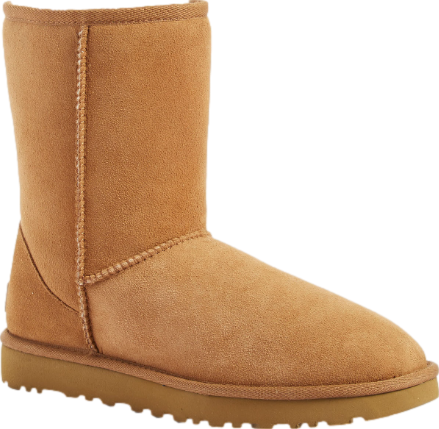 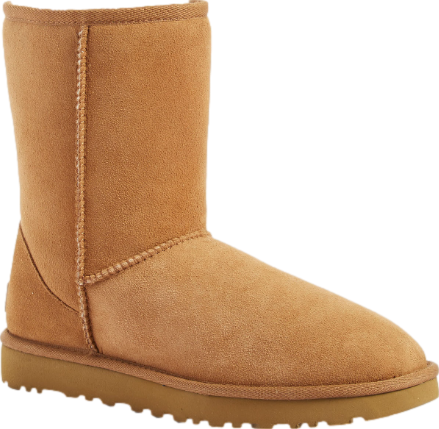 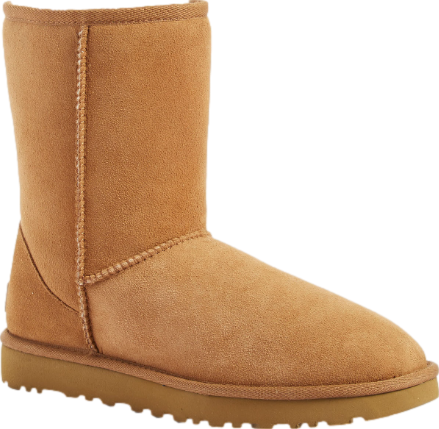 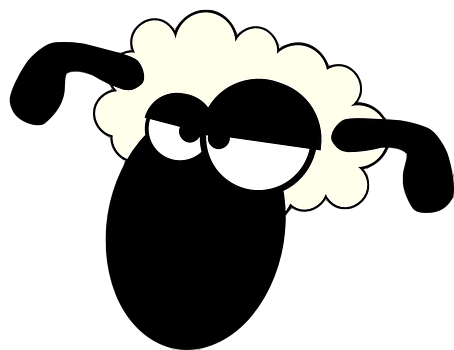 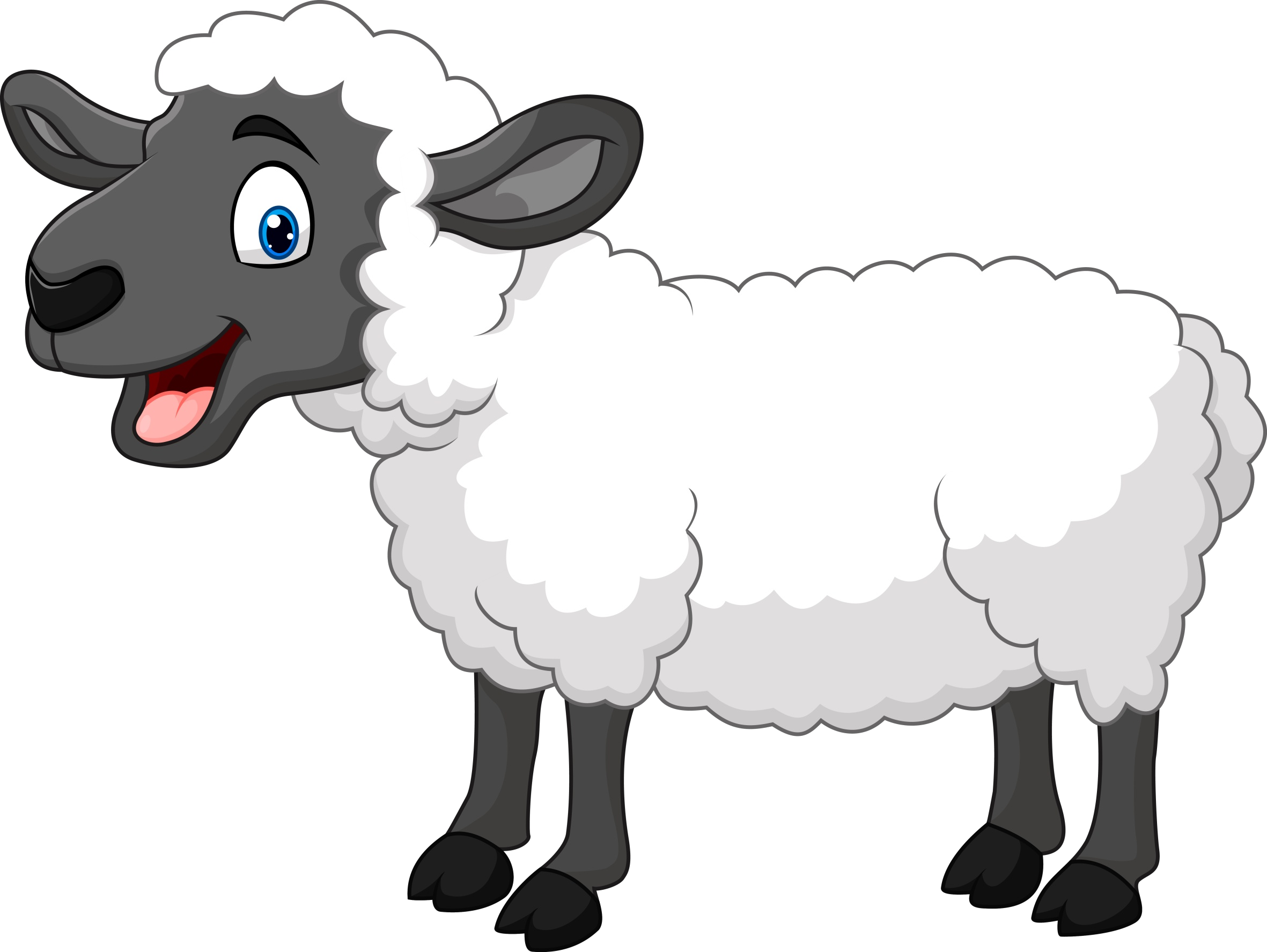 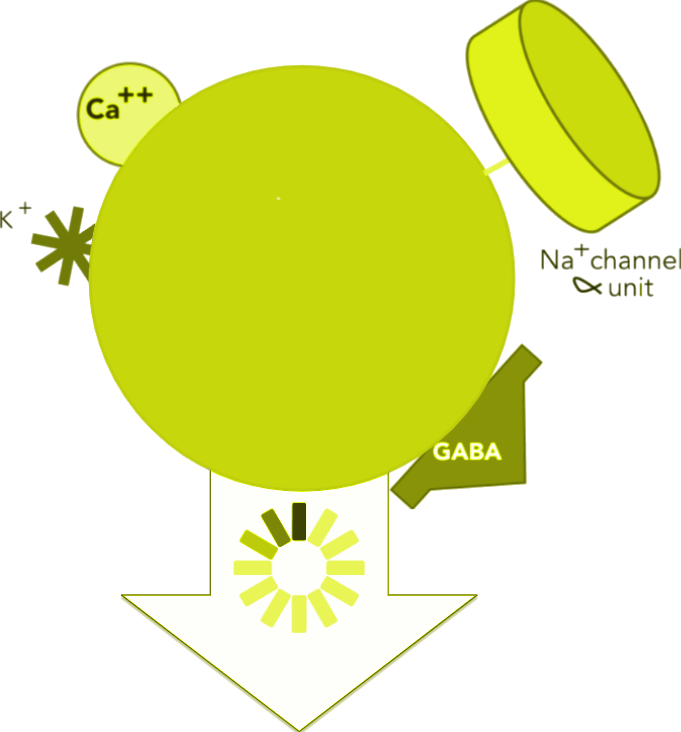 carbamazepine
TEGRETOL
inDuction
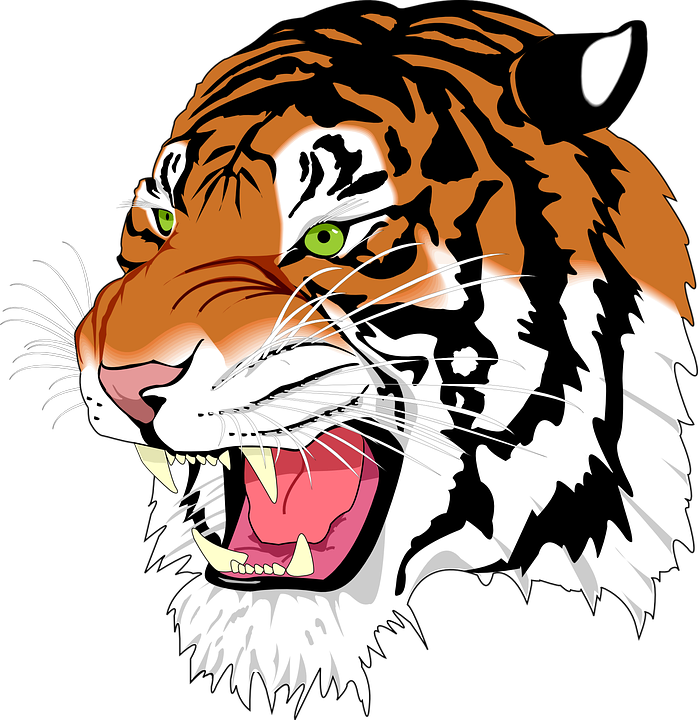 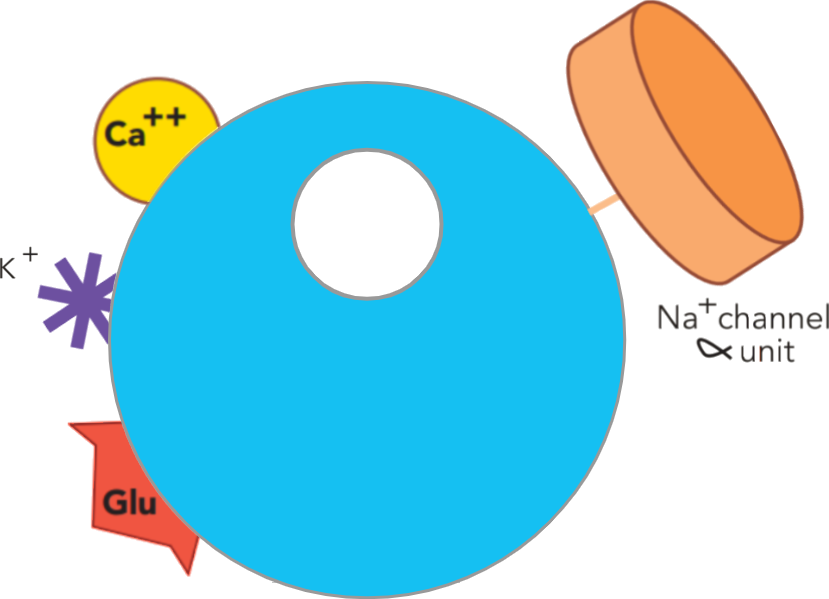 Down & Delayed
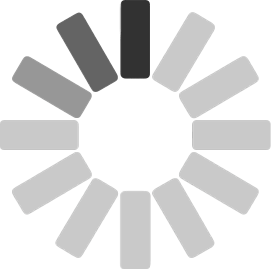 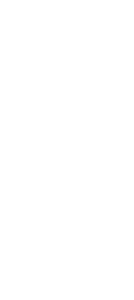 lamotrigine
LAMICTAL
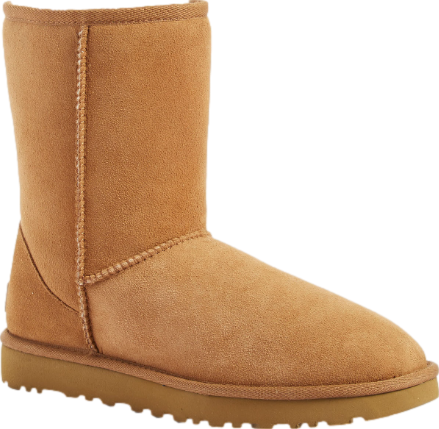 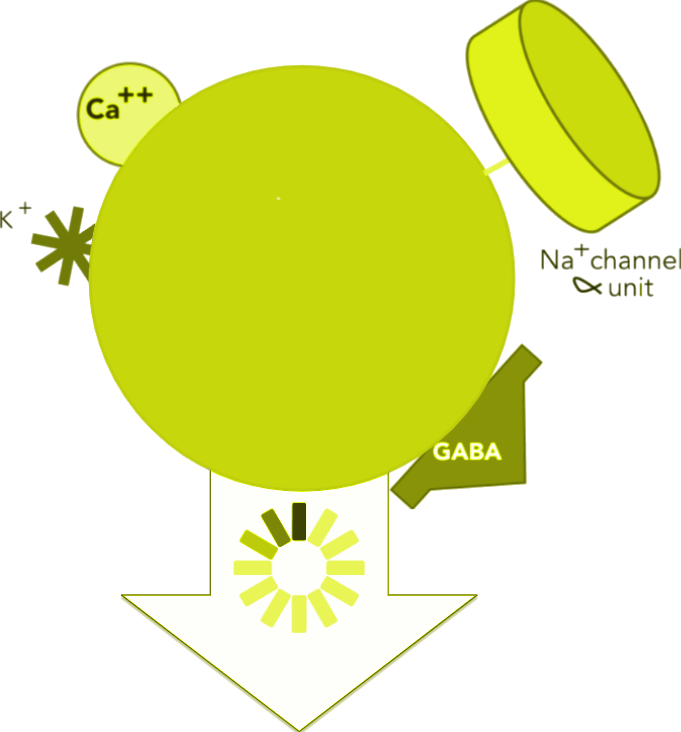 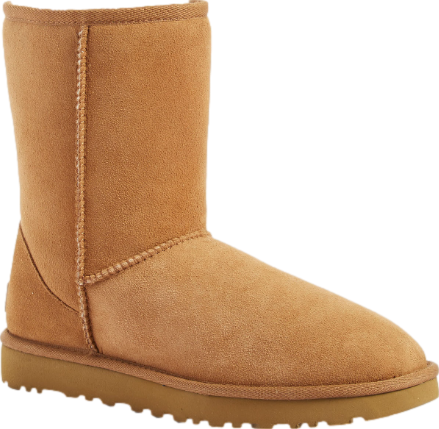 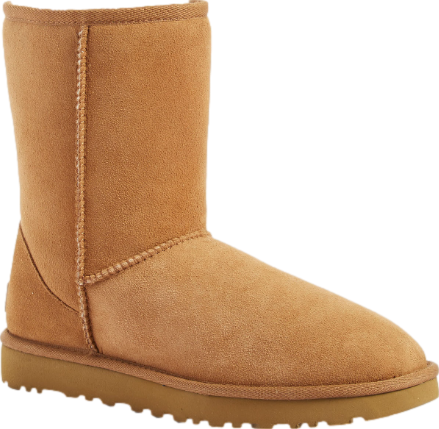 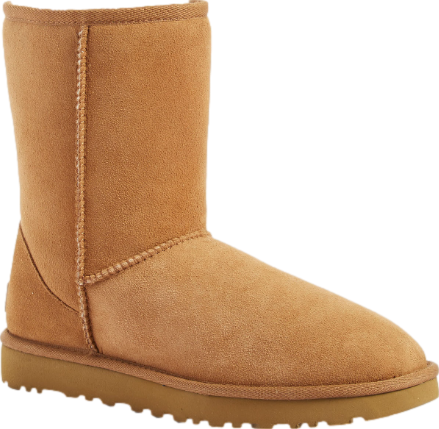 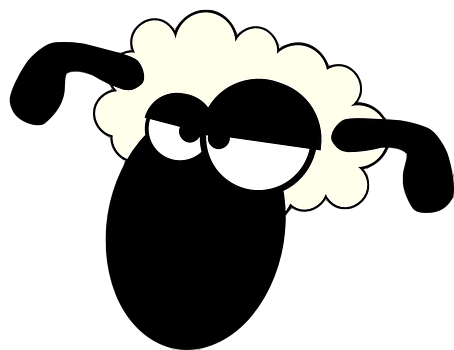 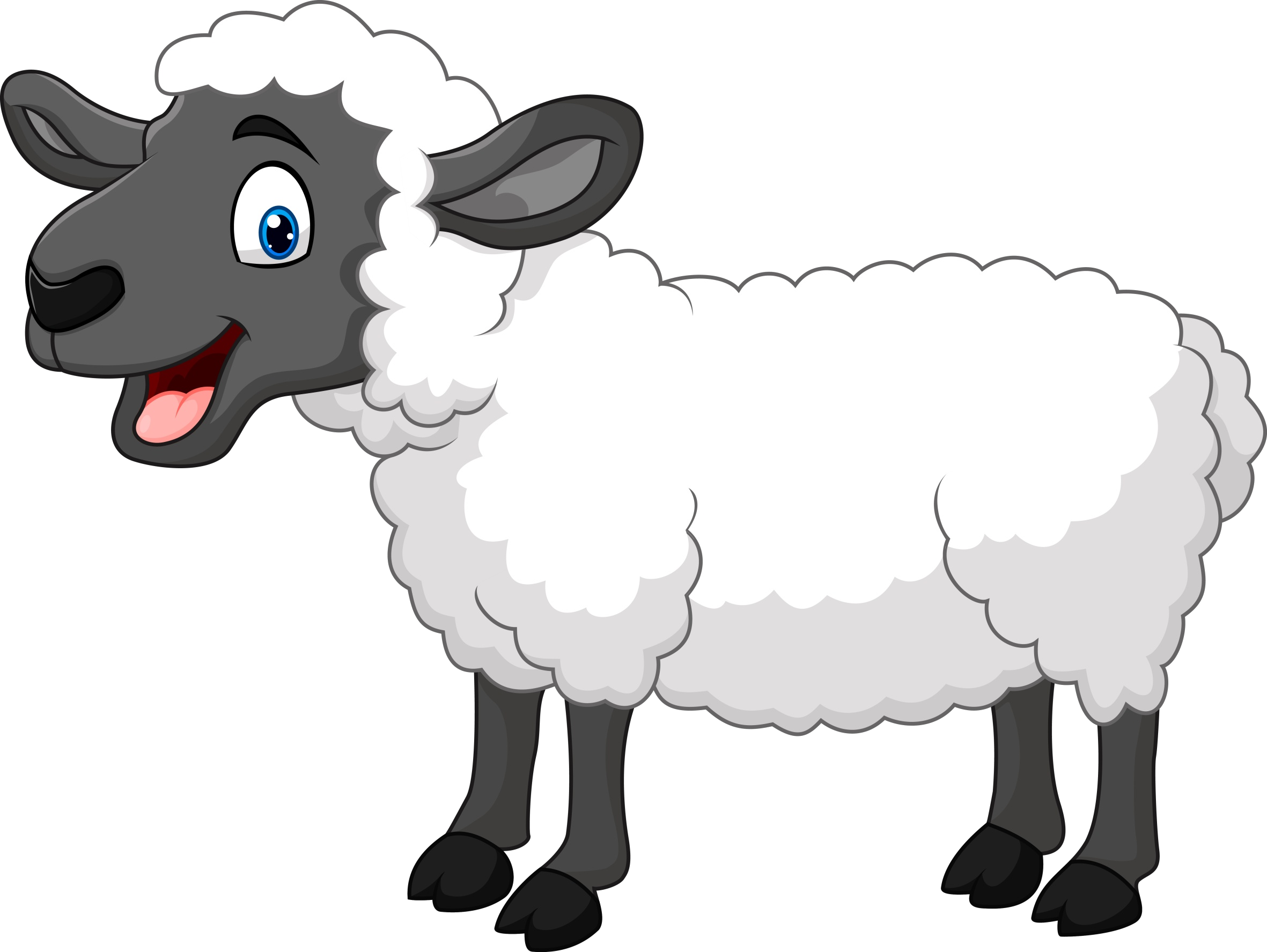 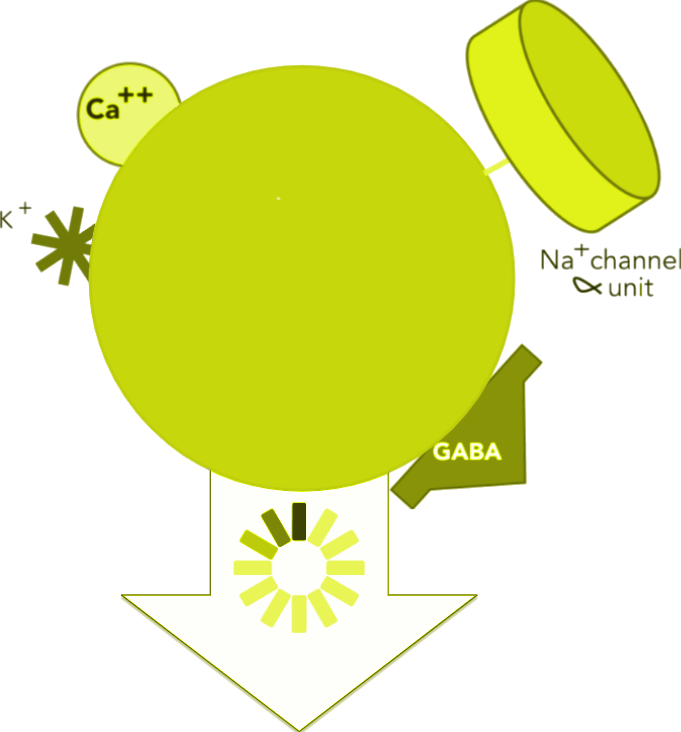 carbamazepine
TEGRETOL
inDuction
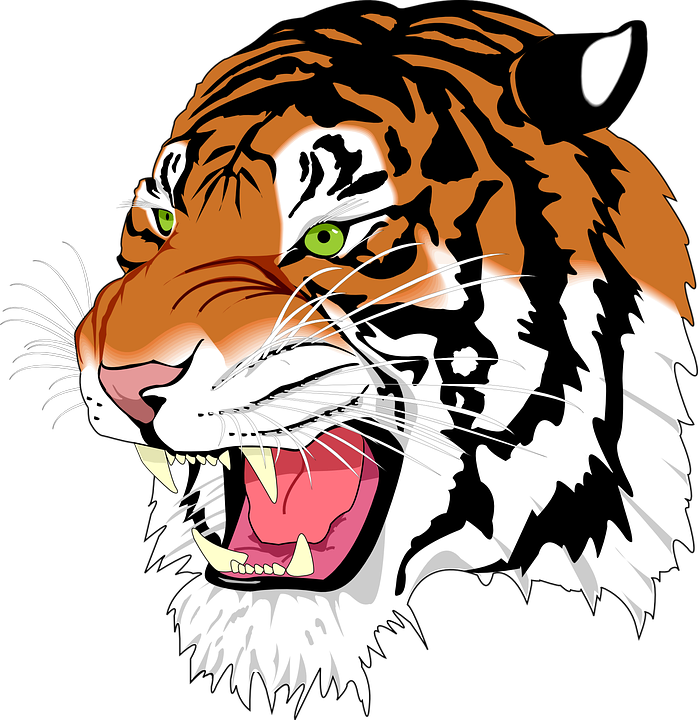 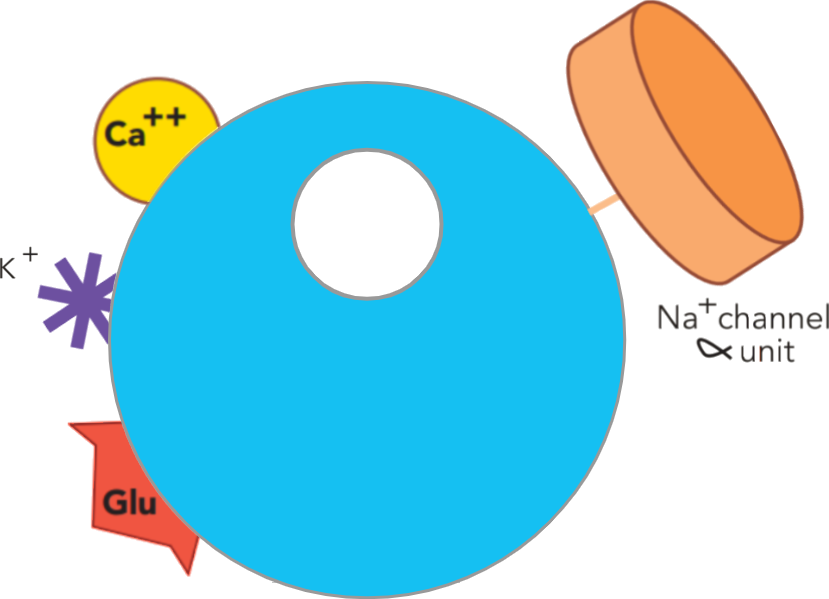 Down & Delayed
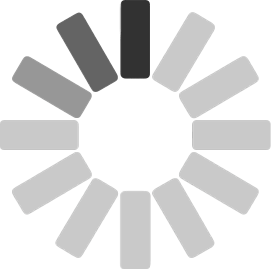 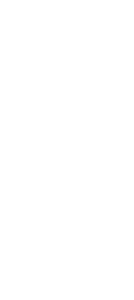 lamotrigine
LAMICTAL
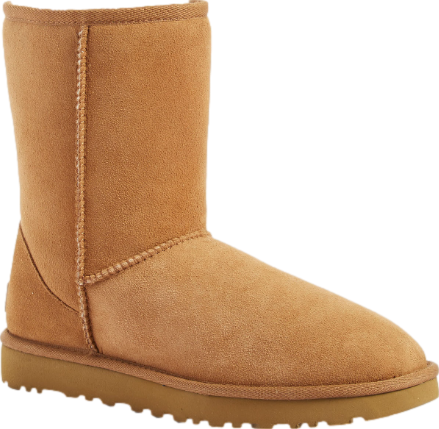 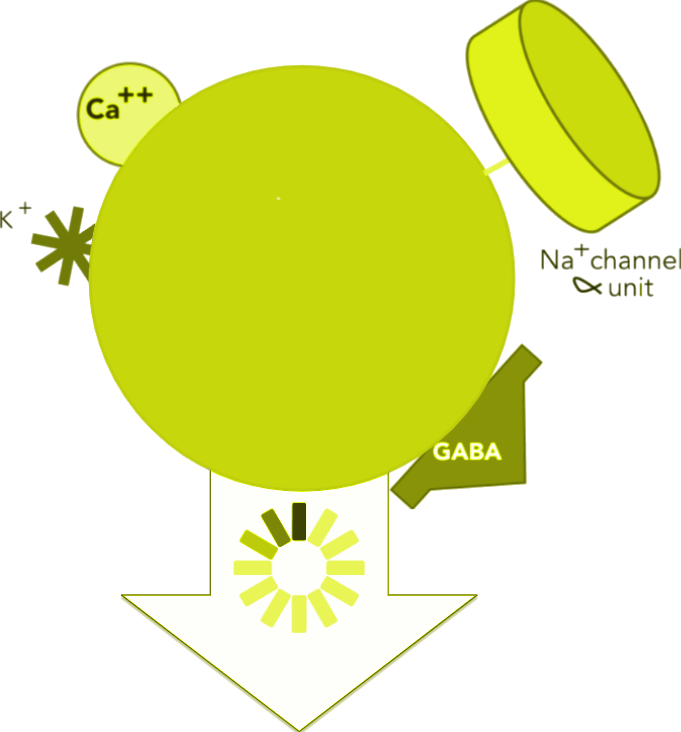 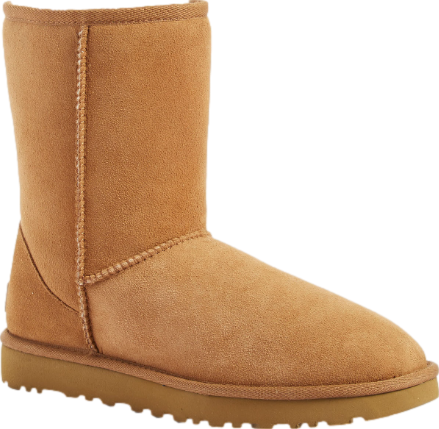 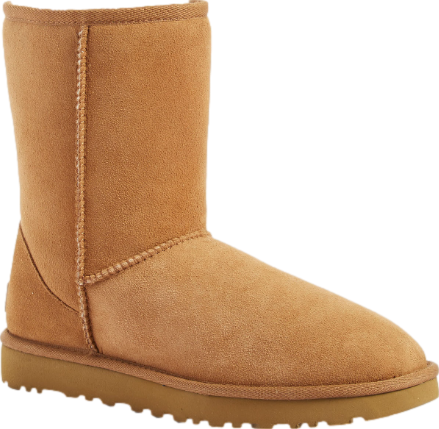 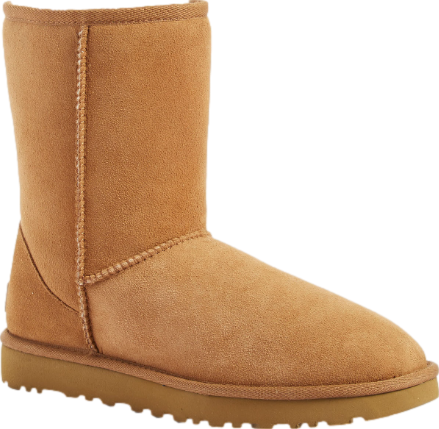 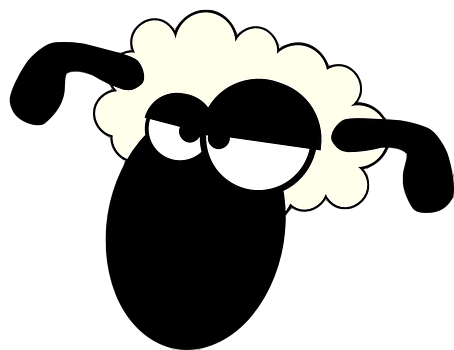 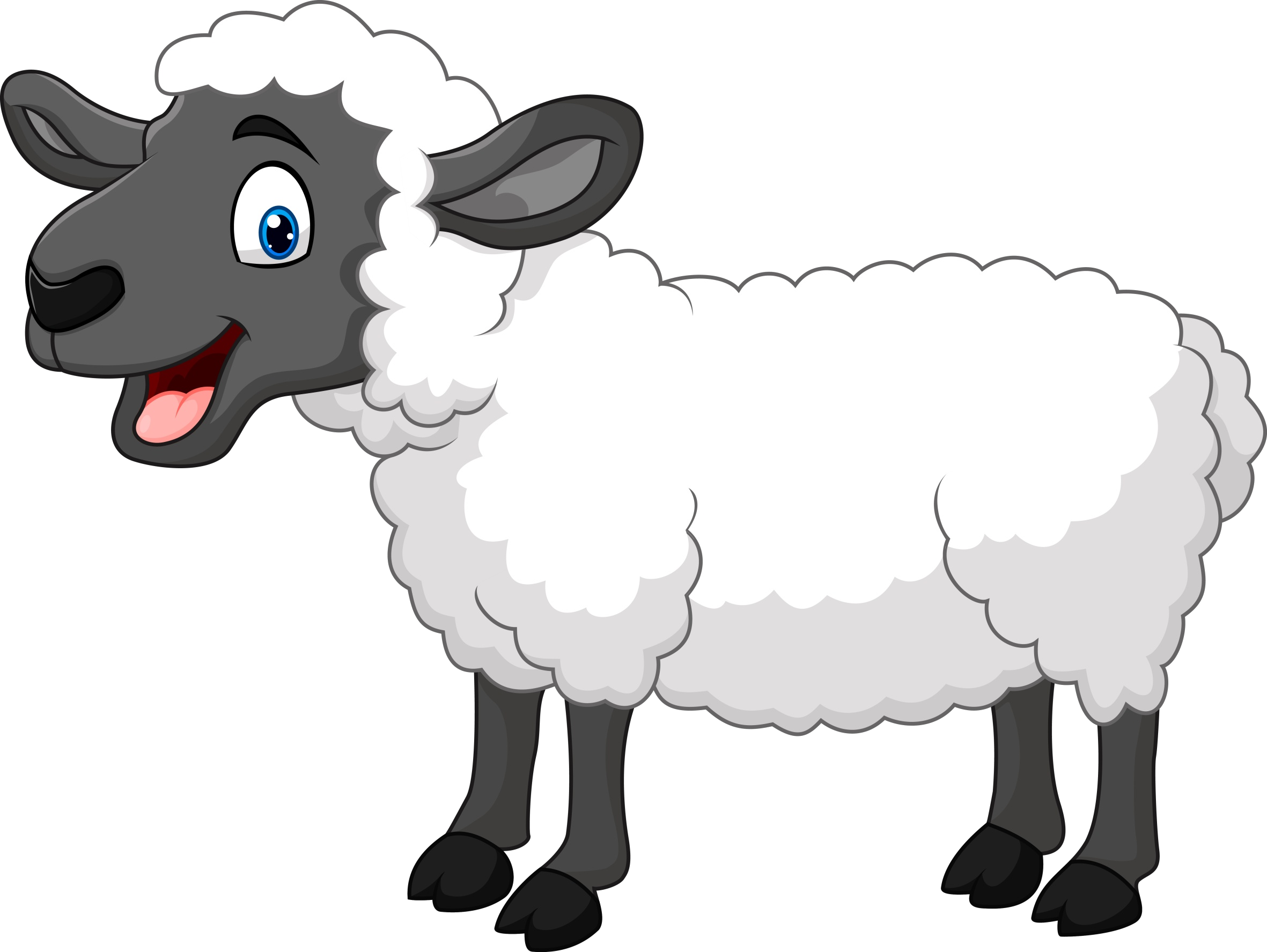 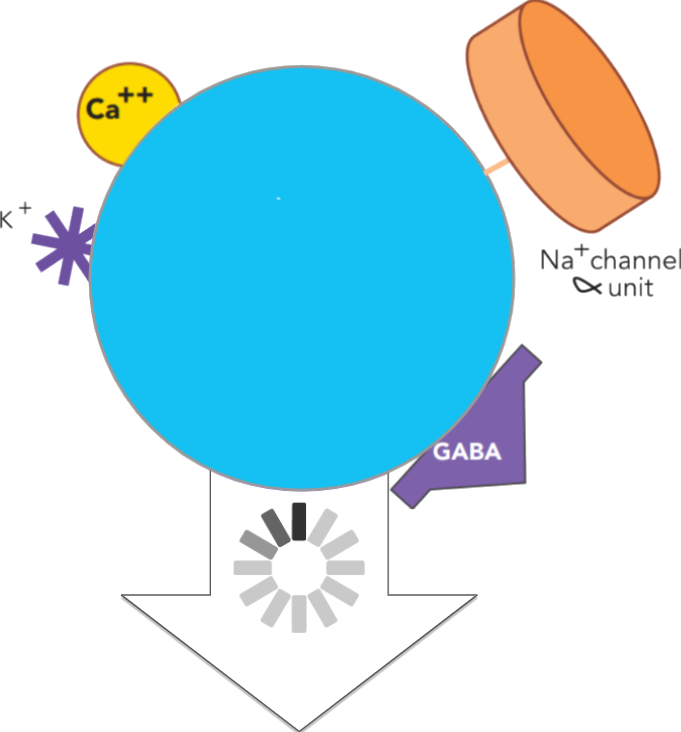 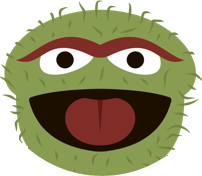 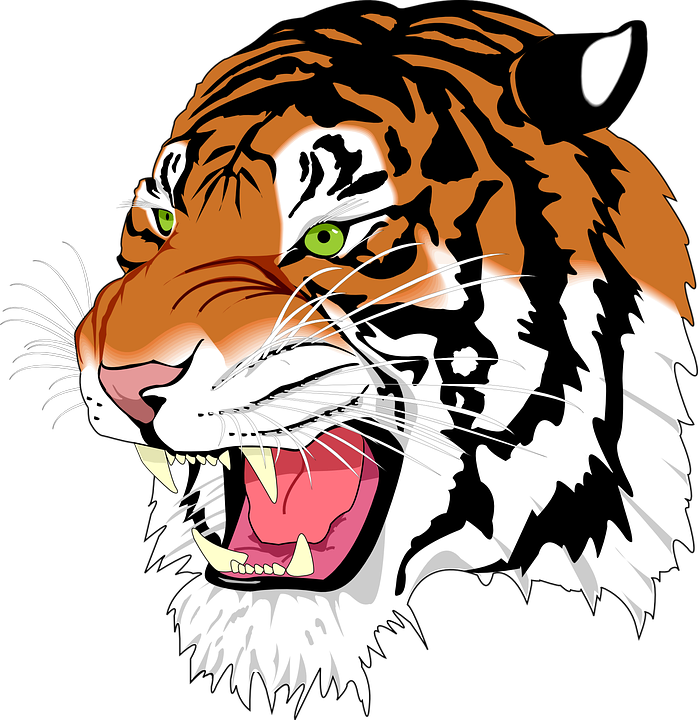 carbamazepine
TEGRETOL
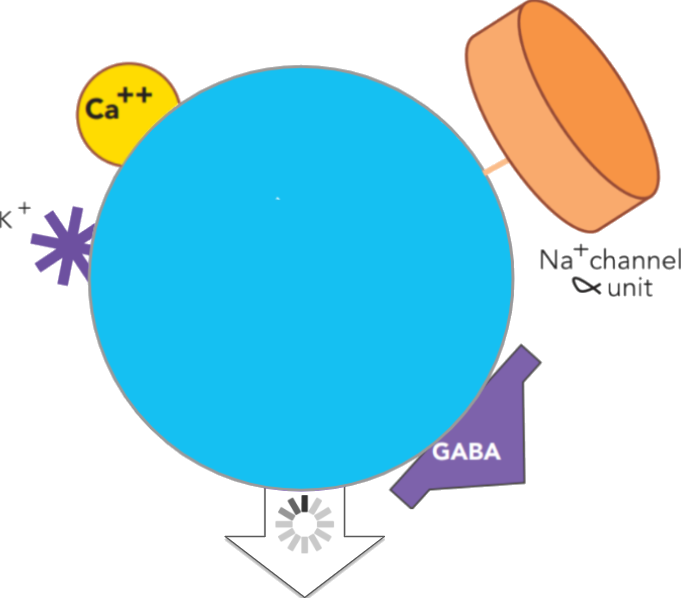 oxcarbazepine
TRILEPTAL
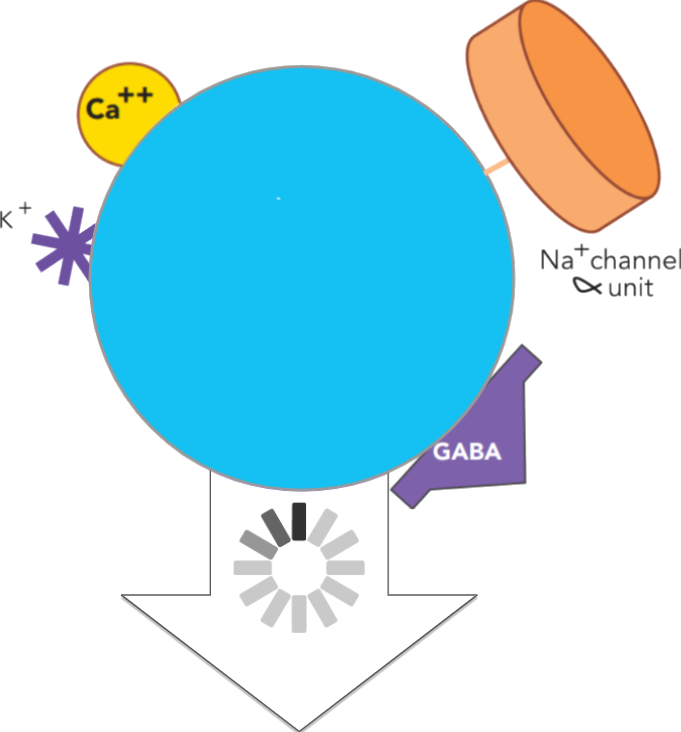 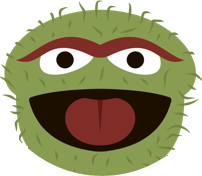 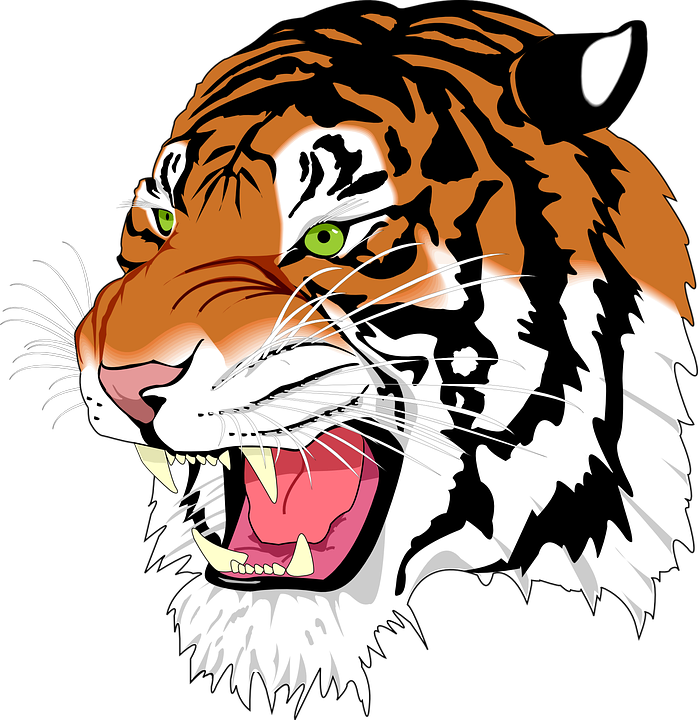 carbamazepine
TEGRETOL
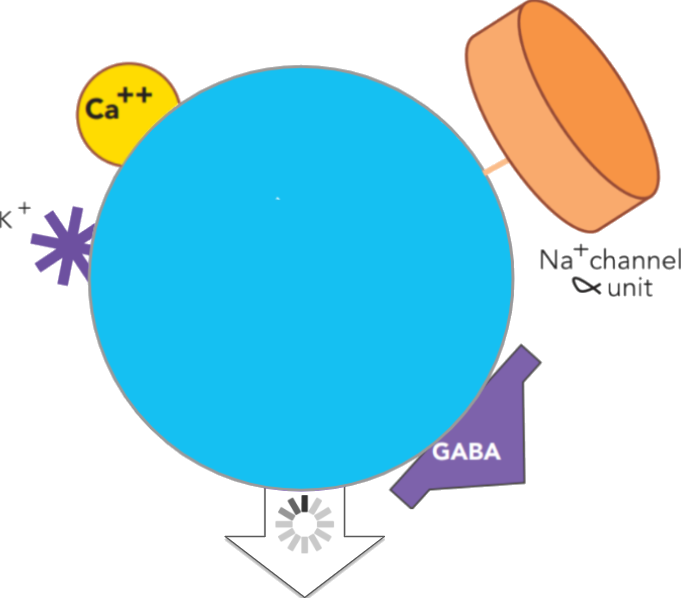 oxcarbazepine
TRILEPTAL
moderate inDucer of CYP3A4
“shredder” inDucer of UGT, CYP, and P-gp enzymes
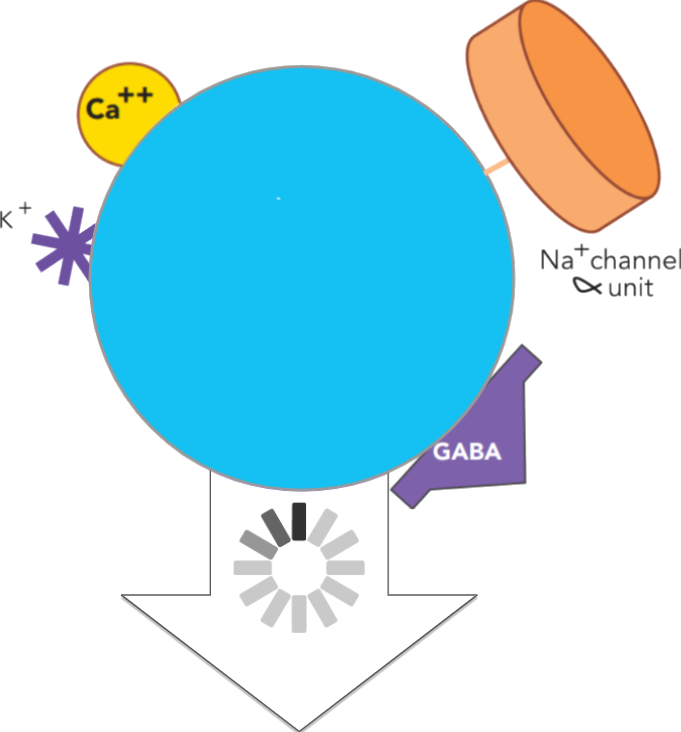 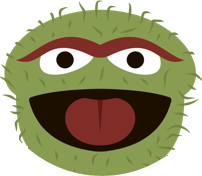 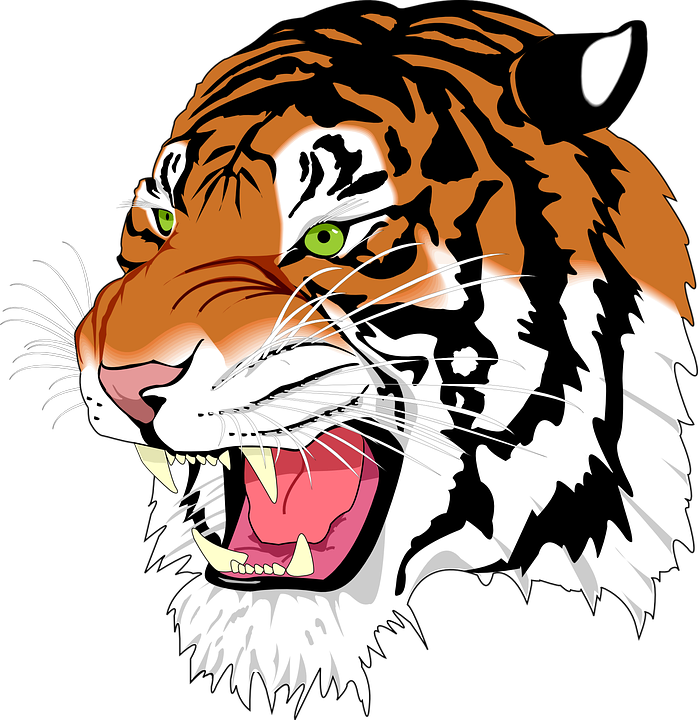 carbamazepine
TEGRETOL
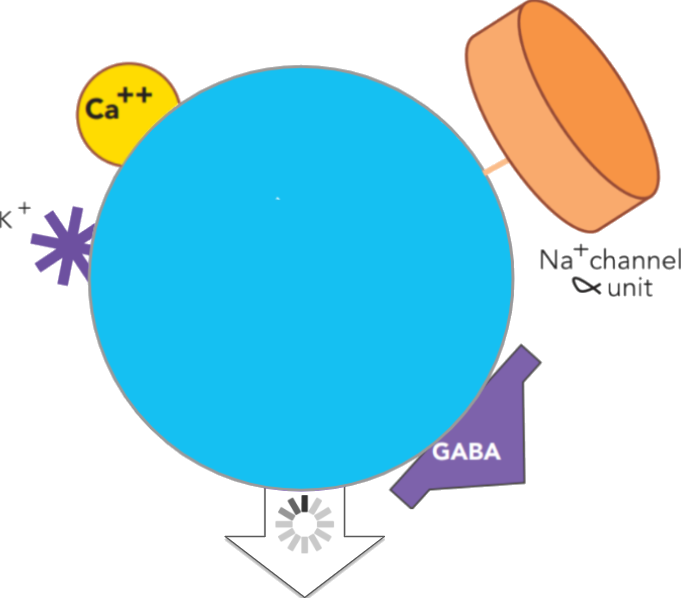 oxcarbazepine
TRILEPTAL
moderate inDucer of CYP3A4
“shredder” inDucer of UGT, CYP, and P-gp enzymes
Safer overall (other than hyponatremia)
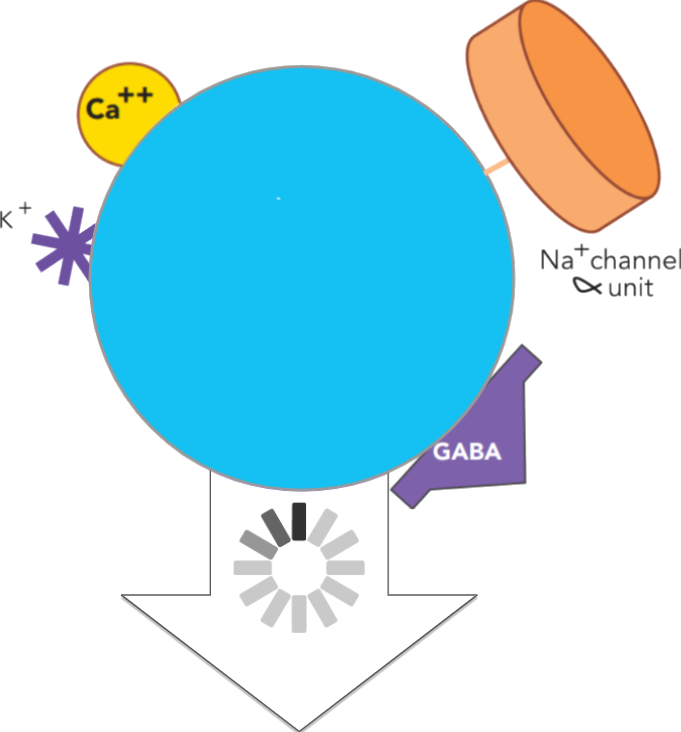 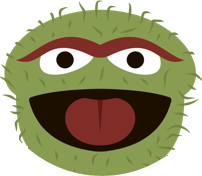 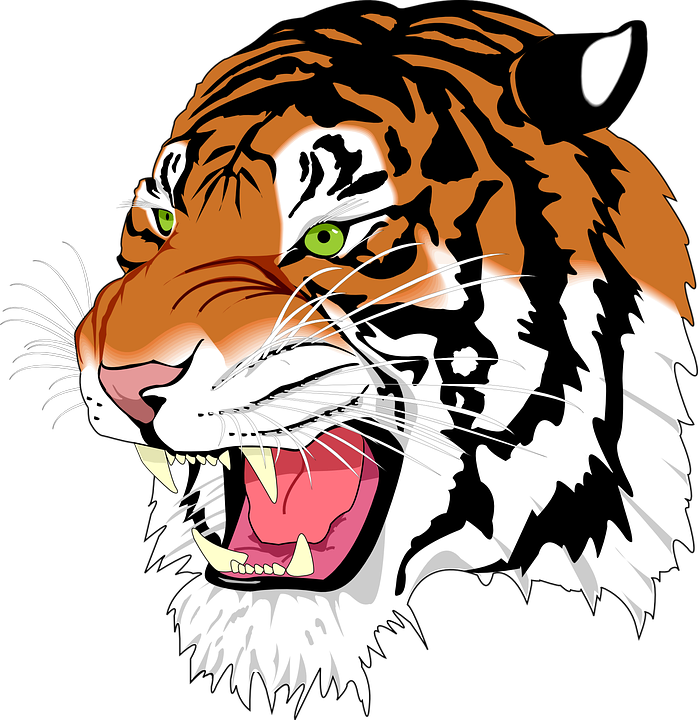 carbamazepine
TEGRETOL
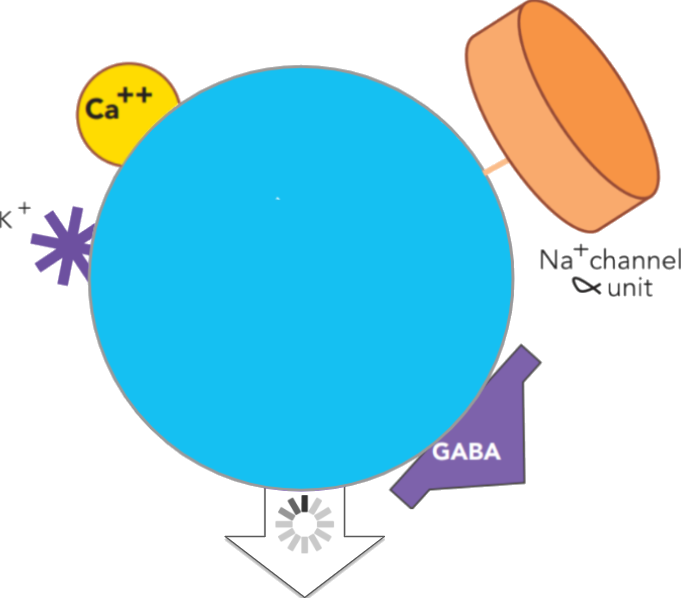 oxcarbazepine
TRILEPTAL
moderate inDucer of CYP3A4
“shredder” inDucer of UGT, CYP, and P-gp enzymes
Safer overall (other than hyponatremia)
But no real evidence in bipolar
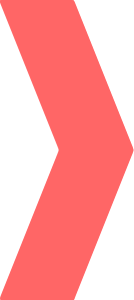 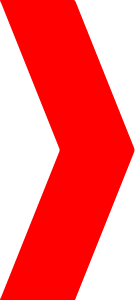 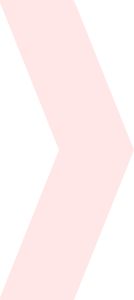 “Fluffer
   inHibitors”
“Shredder” inDucers
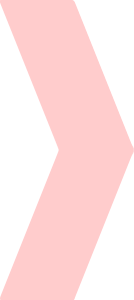 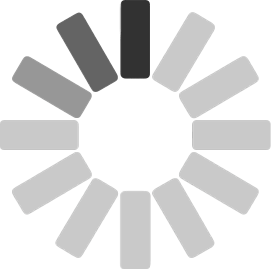 “carb & barb”
carbamazepine (Tegretol)
phenobarbital
phenytoin
rifampin
fluvoxamine (Luvox)
fluoxetine (Prozac)
fluconazole
ketoconazole
[Speaker Notes: While Tegretal, up next, is a Shredder inducer, which is the opposite effect.]
Carbamazepine (Tegretol)
Official neuroscience-based nomenclature:
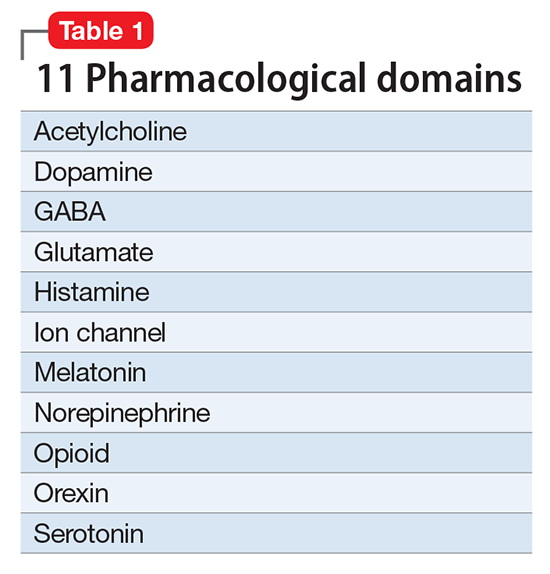 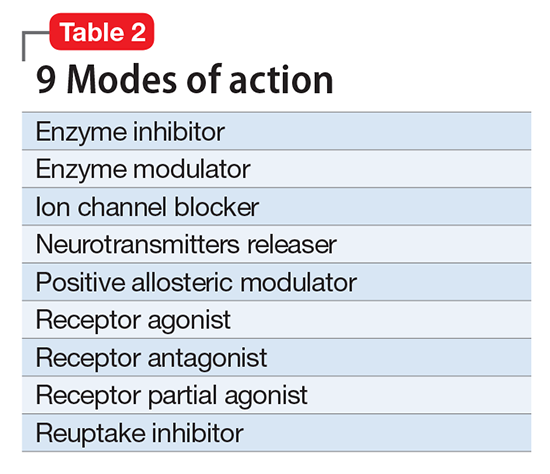 Carbamazepine (Tegretol)
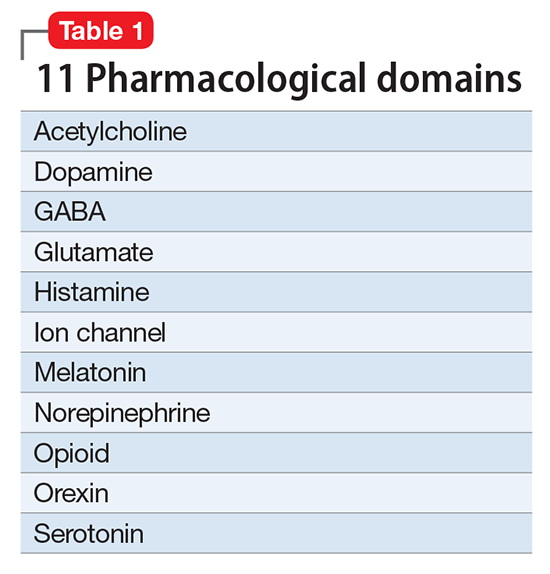 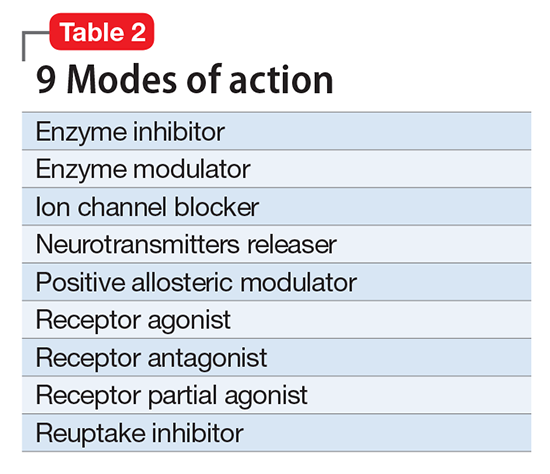 Carbamazepine (TEGRETOL)

“Tiger tail (in the) Car Maze”
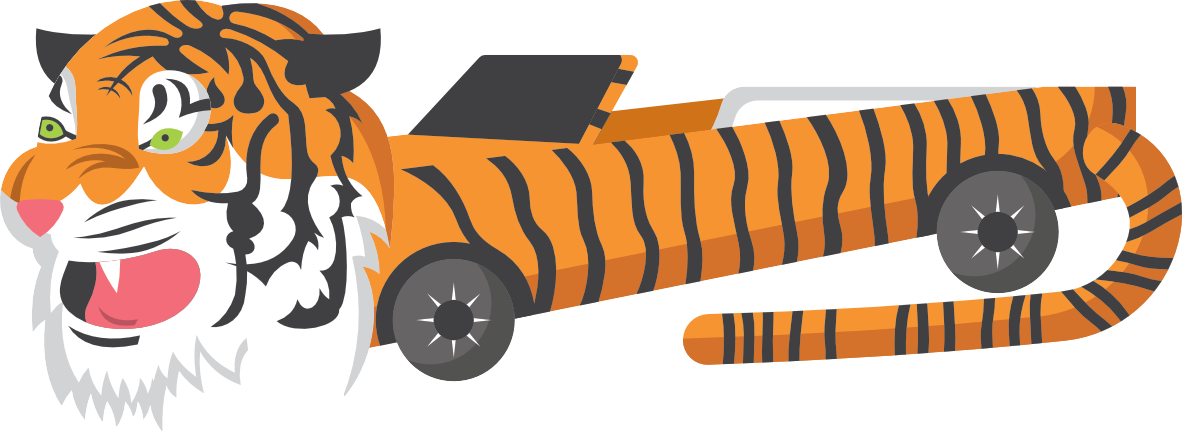 [Speaker Notes: This mnemonic accomplishes everything I’m going for - pairs trade name with the generic-- TIGER TAIL]
Carbamazepine (TEGRETOL)

“Tiger tail (in the) Car Maze”
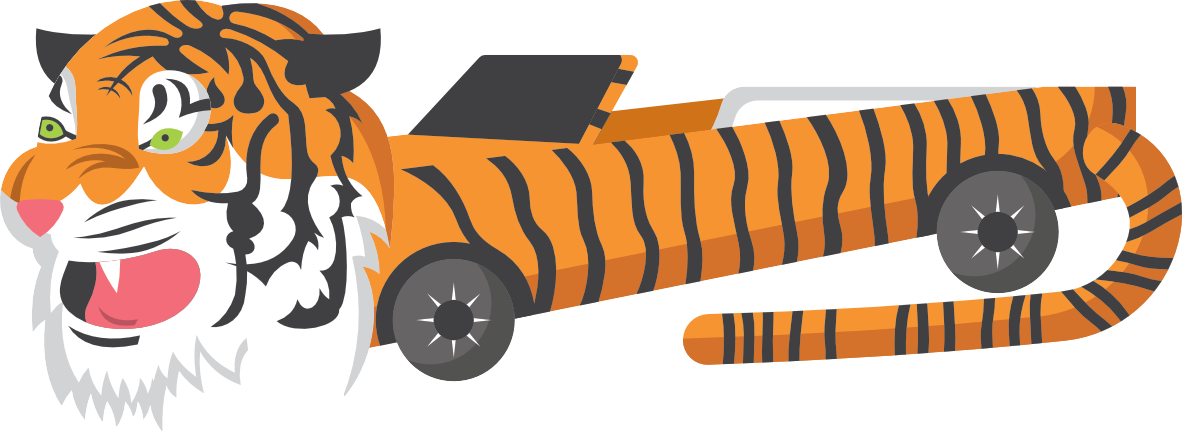 Carbamazine (Tegretol)

Enzyme inDucer
Always check interactions with other medications!
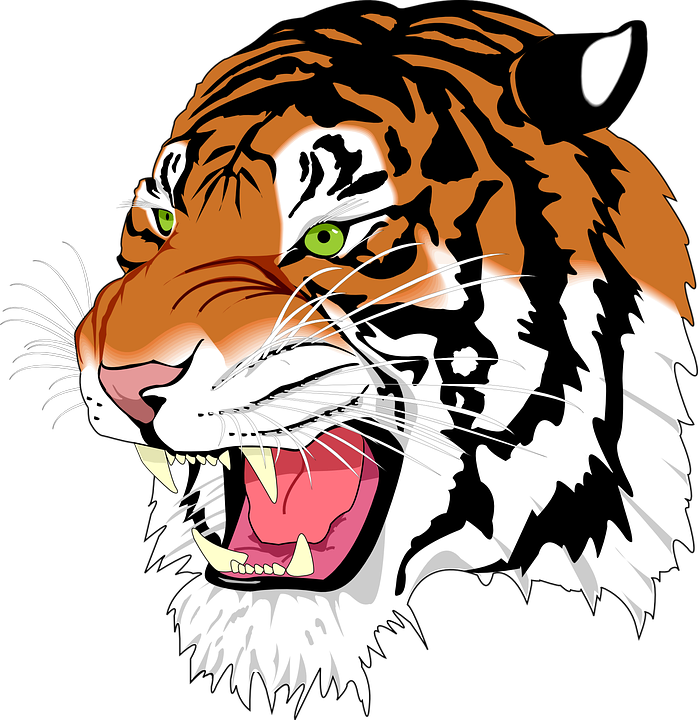 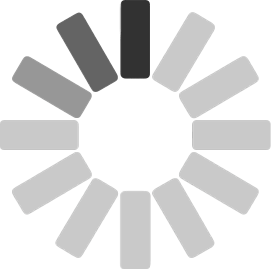 [Speaker Notes: Carbamazepine ***OPEN PIC***]
Carbamazine (Tegretol)

Enzyme inDucer
Always check interactions with other medications!
Antimanic 
2nd line to lithium, valproate, and antipsychotics
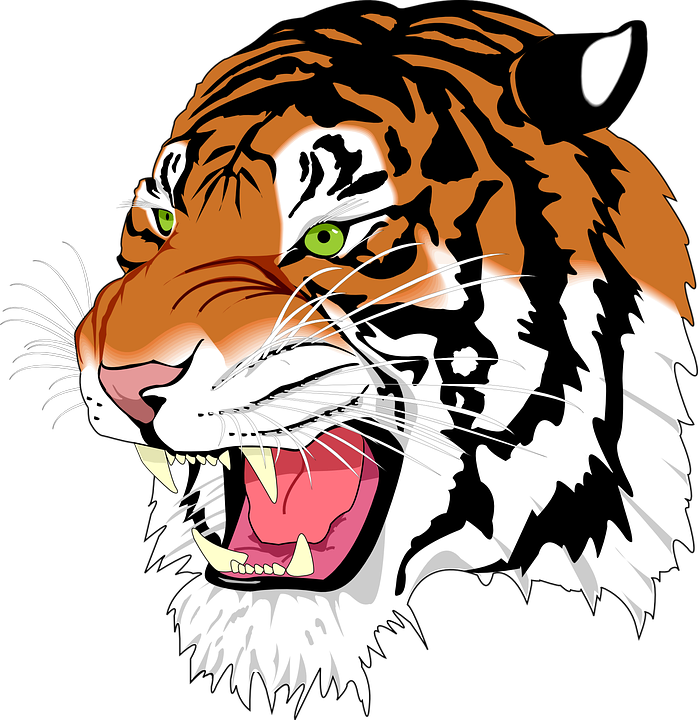 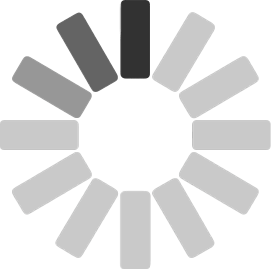 [Speaker Notes: Carbamazepine ***OPEN PIC***]
Carbamazine (Tegretol)

Enzyme inDucer
Always check interactions with other medications!
Antimanic 
2nd line to lithium, valproate, and antipsychotics
Antiepileptic
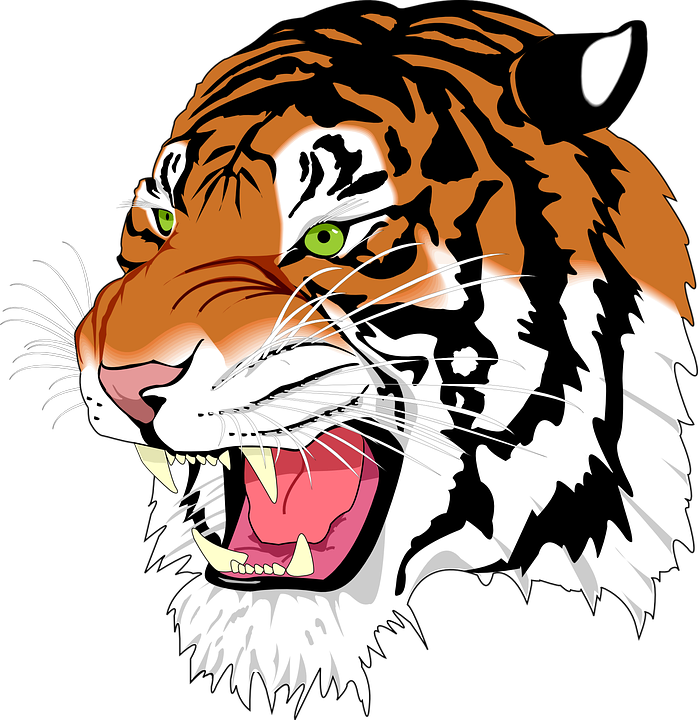 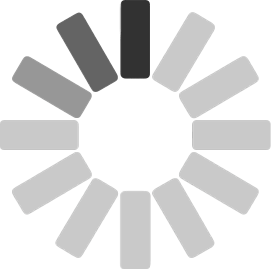 [Speaker Notes: Carbamazepine ***OPEN PIC***]
Carbamazine (Tegretol)

Enzyme inDucer
Always check interactions with other medications!
Antimanic 
2nd line to lithium, valproate, and antipsychotics
Antiepileptic
Health risks
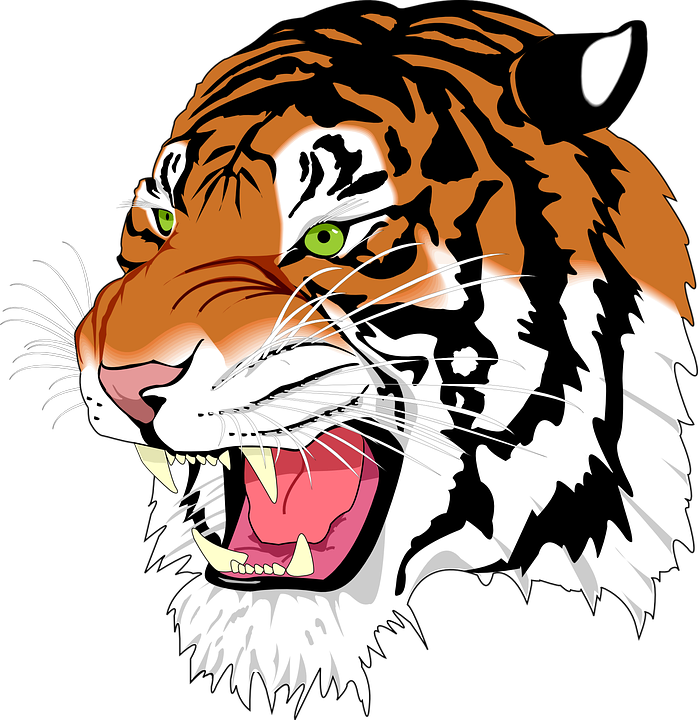 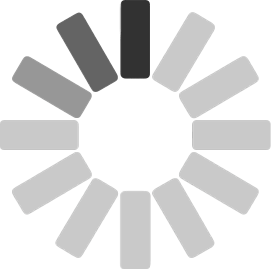 [Speaker Notes: Carbamazepine ***OPEN PIC***]
Carbamazine (Tegretol)

Enzyme inDucer
Always check interactions with other medications!
Antimanic 
2nd line to lithium, valproate, and antipsychotics
Antiepileptic
Health risks
Effective for neuropathic pain
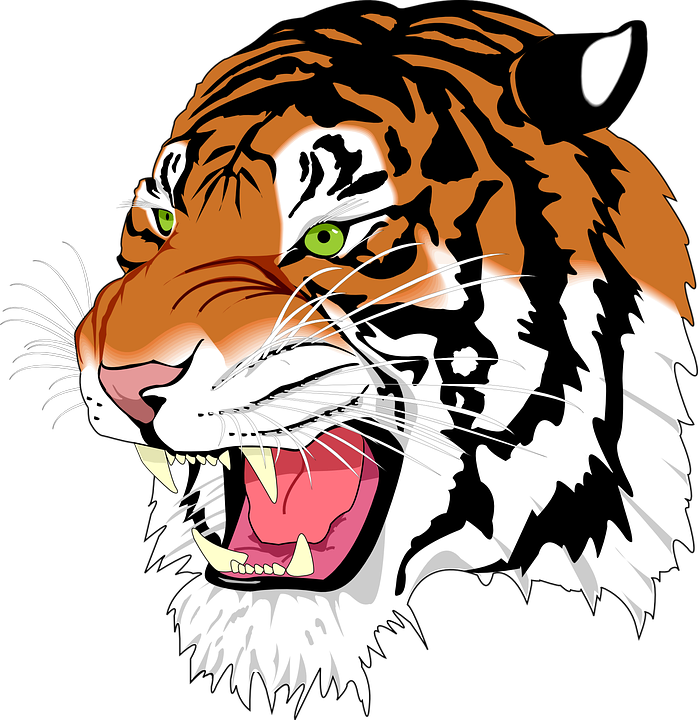 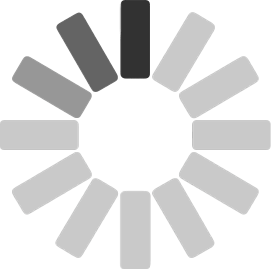 [Speaker Notes: Carbamazepine ***OPEN PIC***]
Carbamazine (Tegretol)

Enzyme inDucer
Always check interactions with other medications!
Antimanic 
2nd line to lithium, valproate, and antipsychotics
Antiepileptic
Health risks
Effective for neuropathic pain
Monitor serum levels if used for seizures (optional for bipolar)
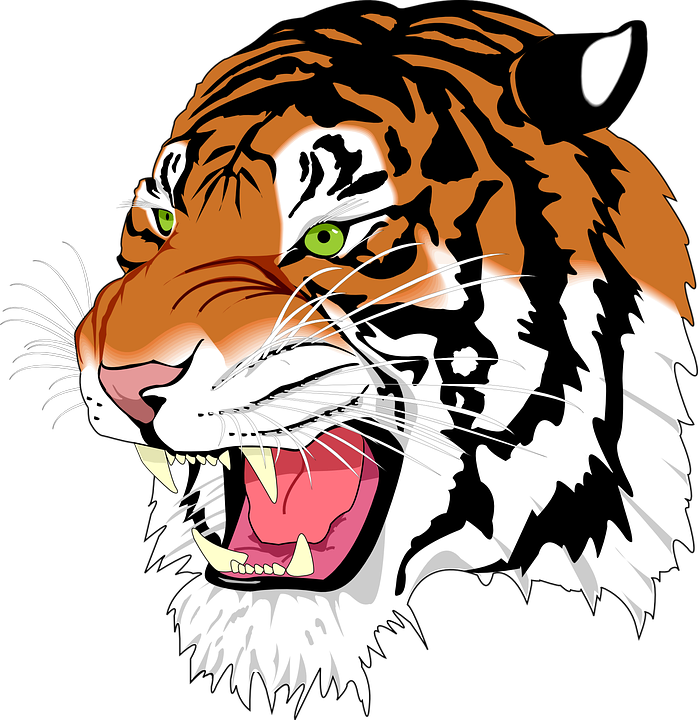 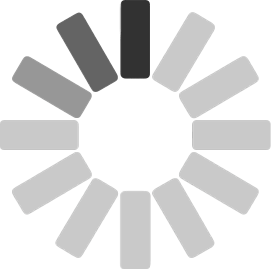 [Speaker Notes: Carbamazepine ***OPEN PIC***]
hyponatremia
Risks of CBZ:
Carbamazepine 
(TEGRETOL)
“Tiger tail (in the) 
 Car Maze”
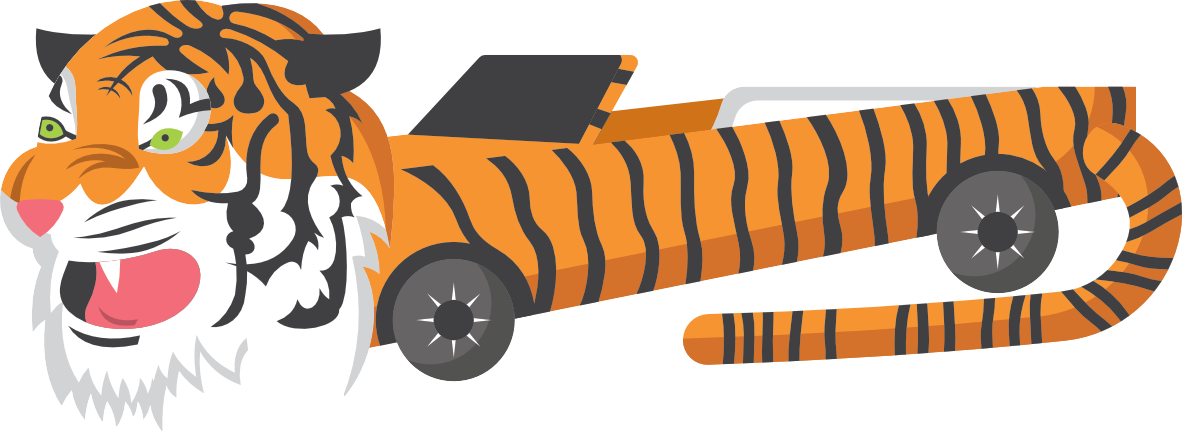 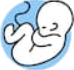 terato-
genicity
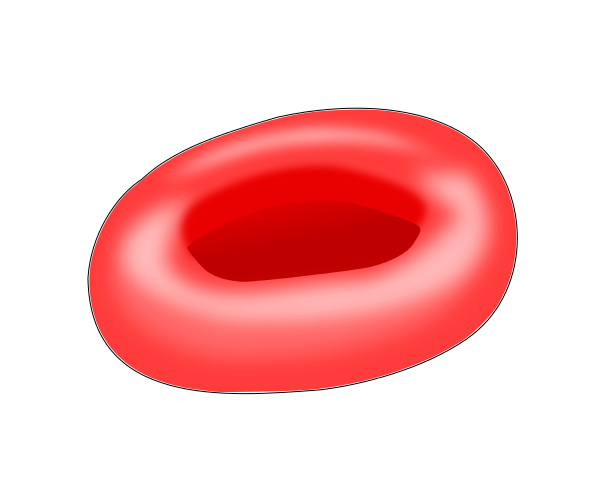 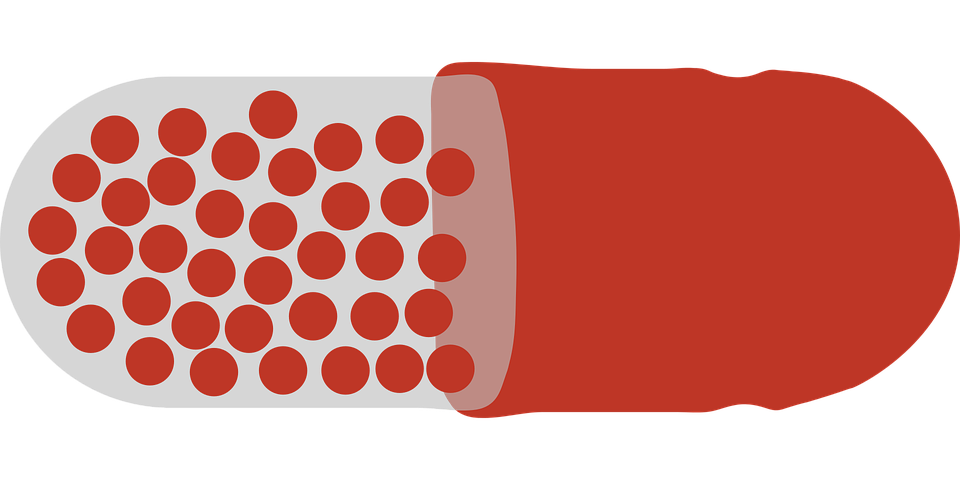 aplastic anemia 
(rare)
Na+      Na+
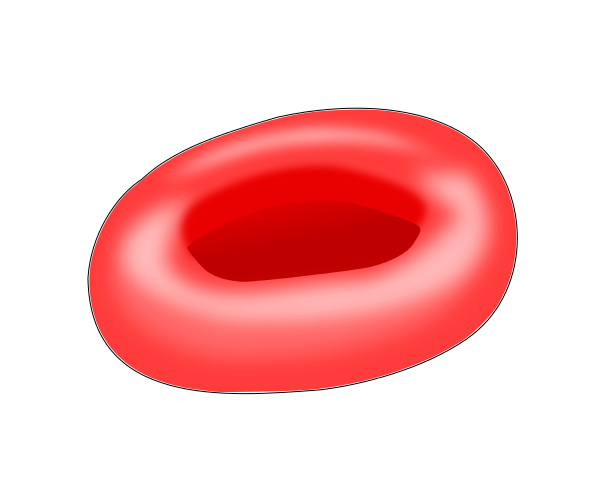 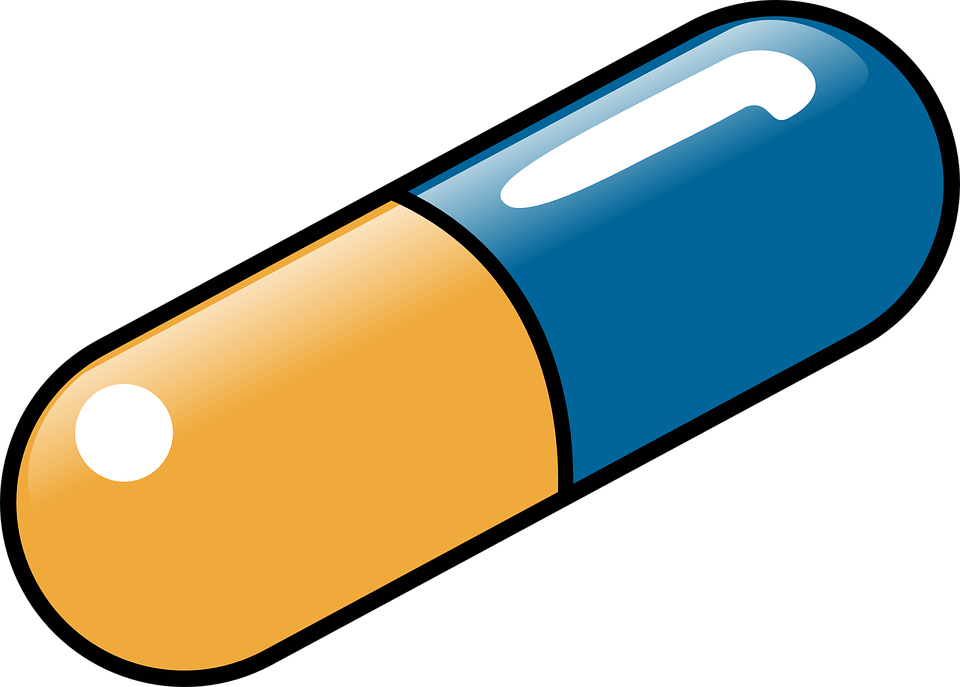 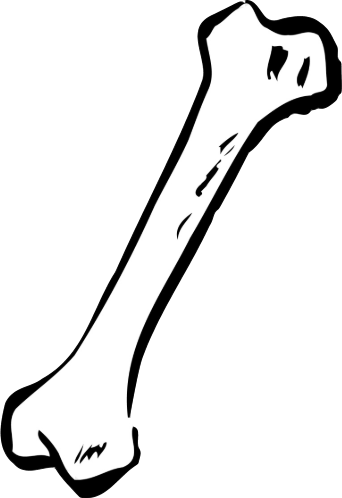 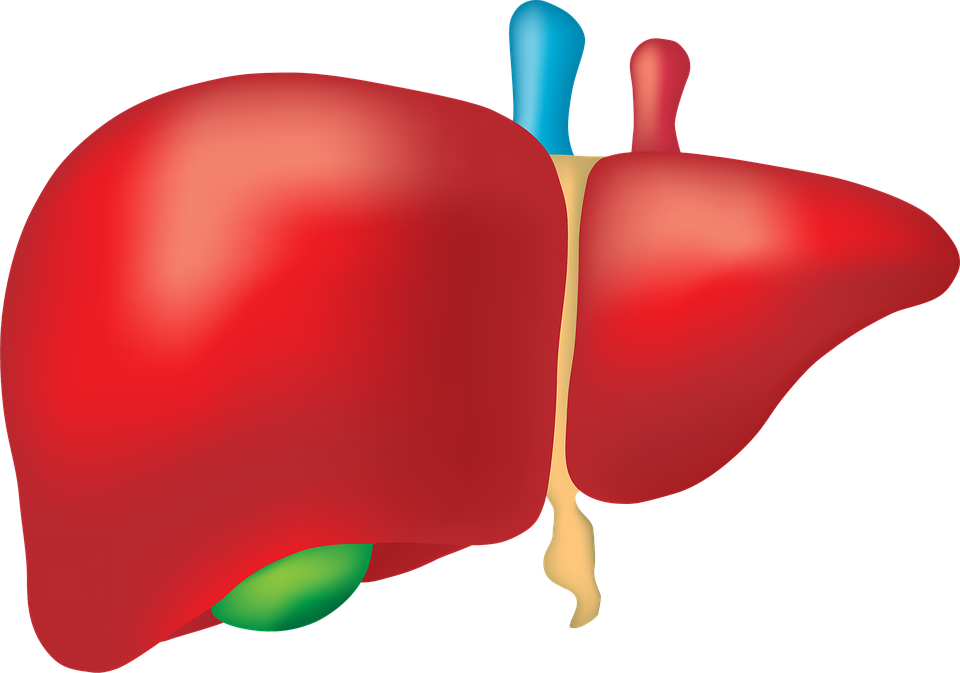 decreased bone mineral density
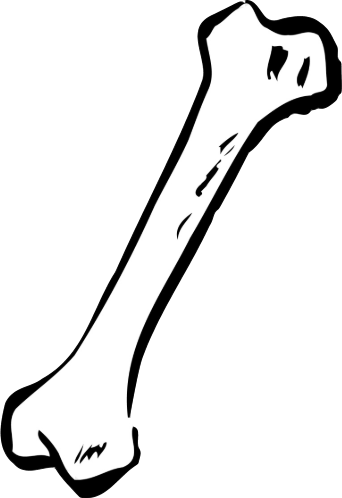 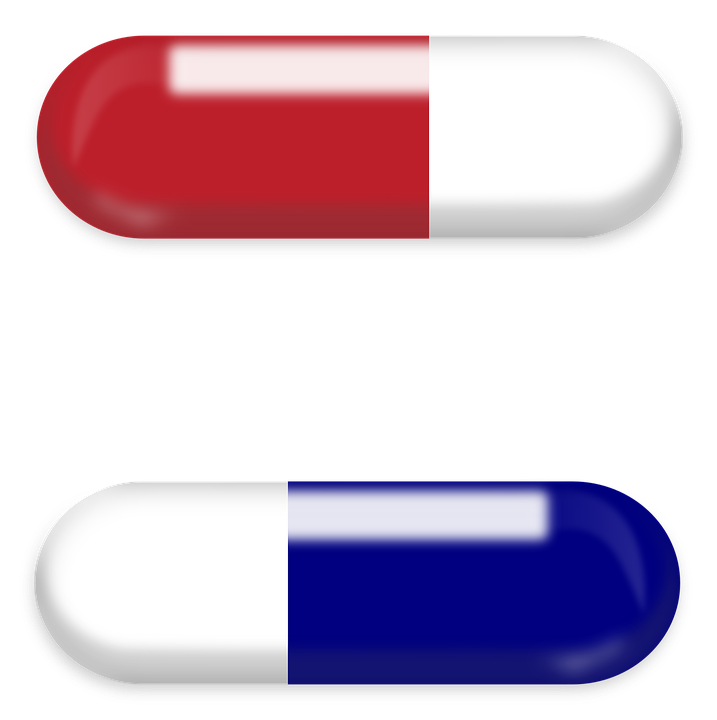 agranulo-
cytosis (rare)
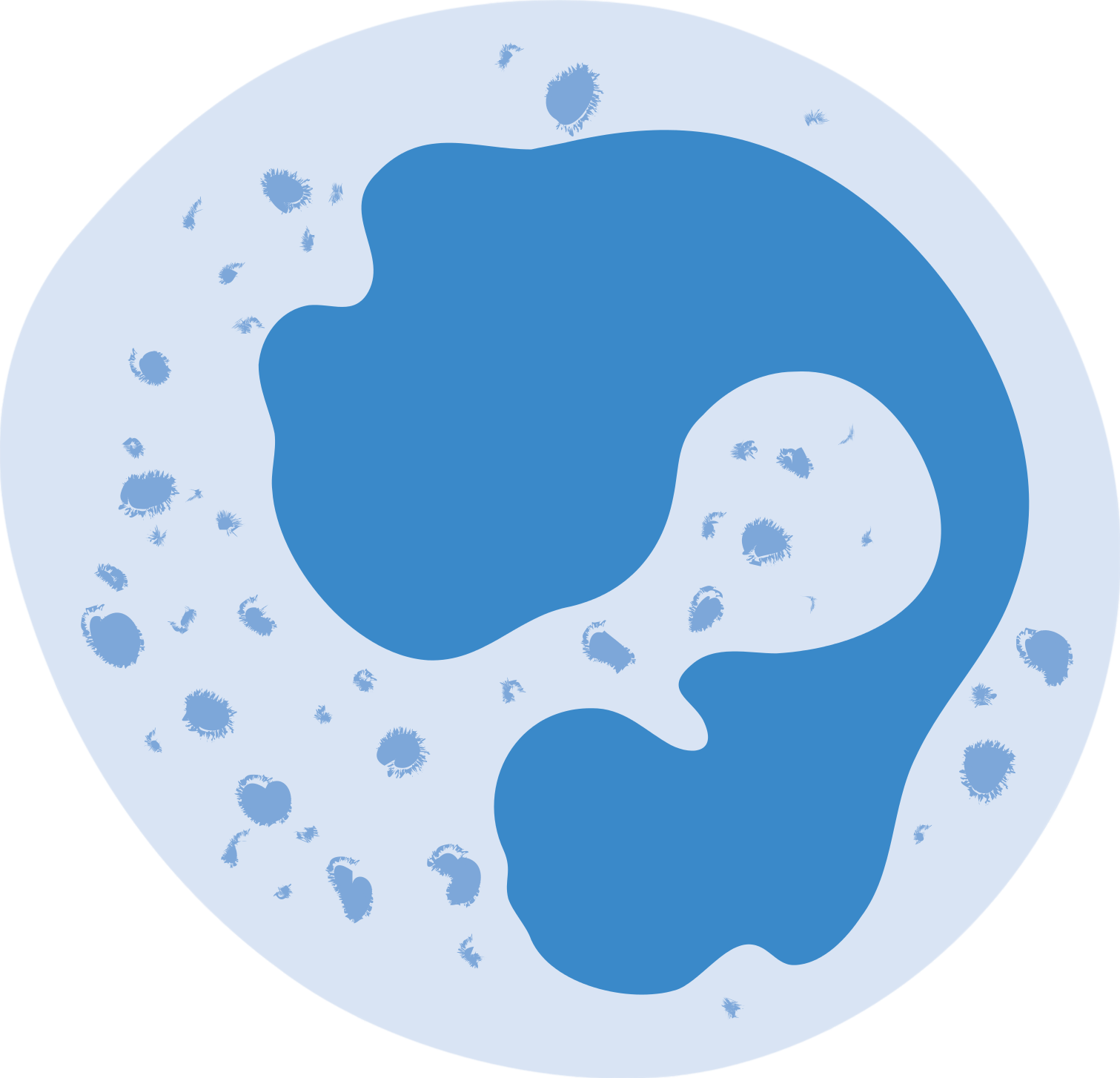 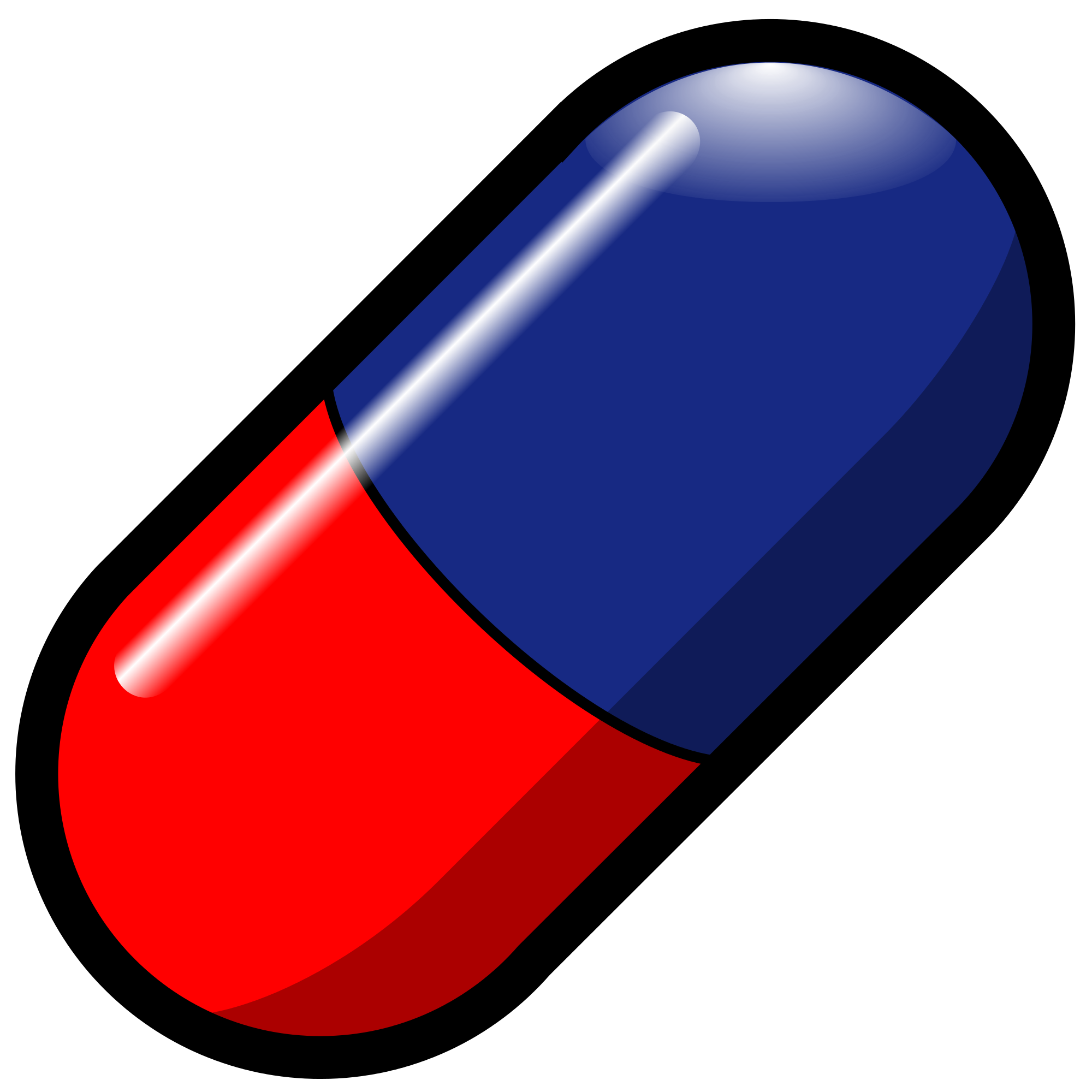 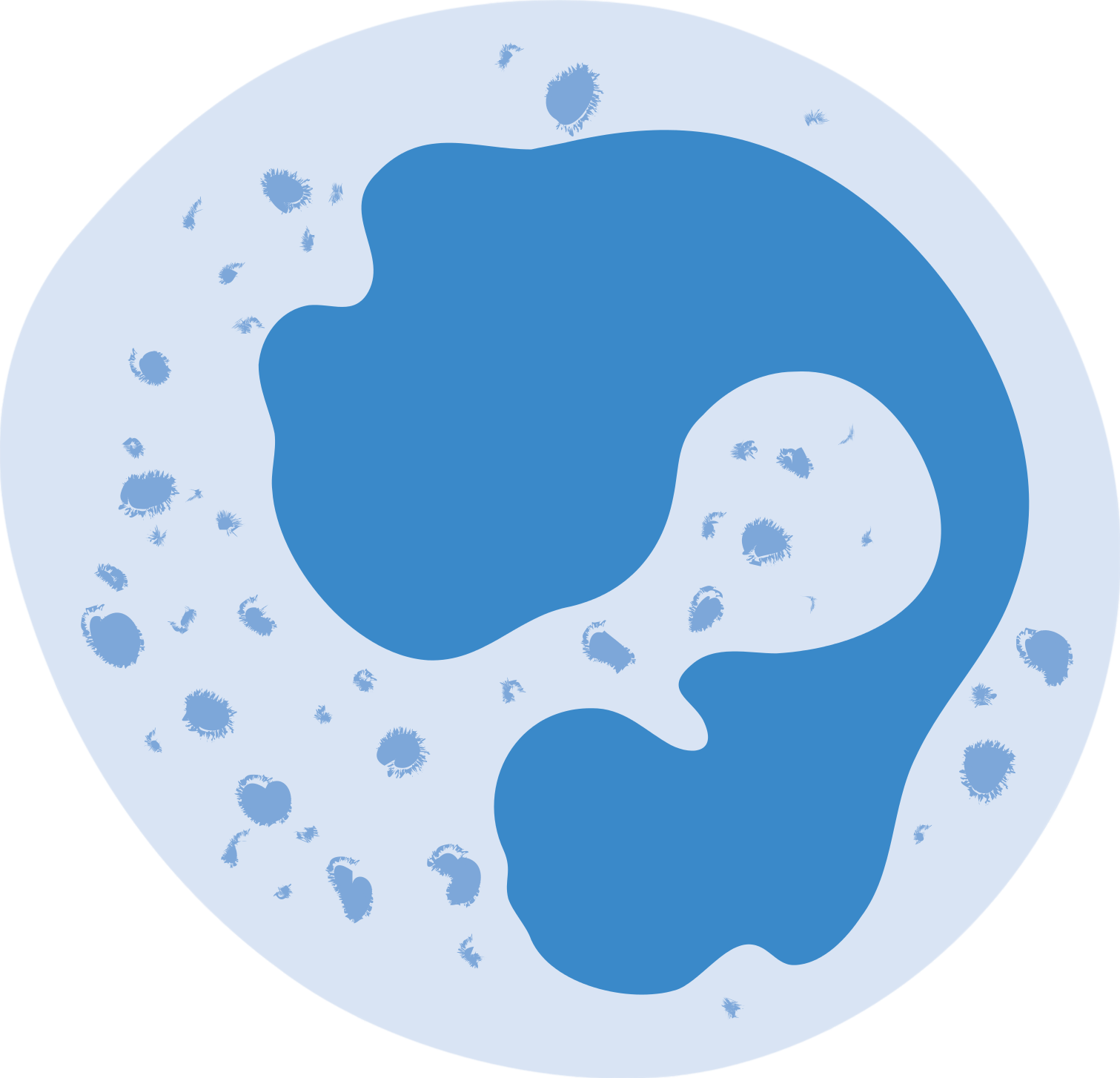 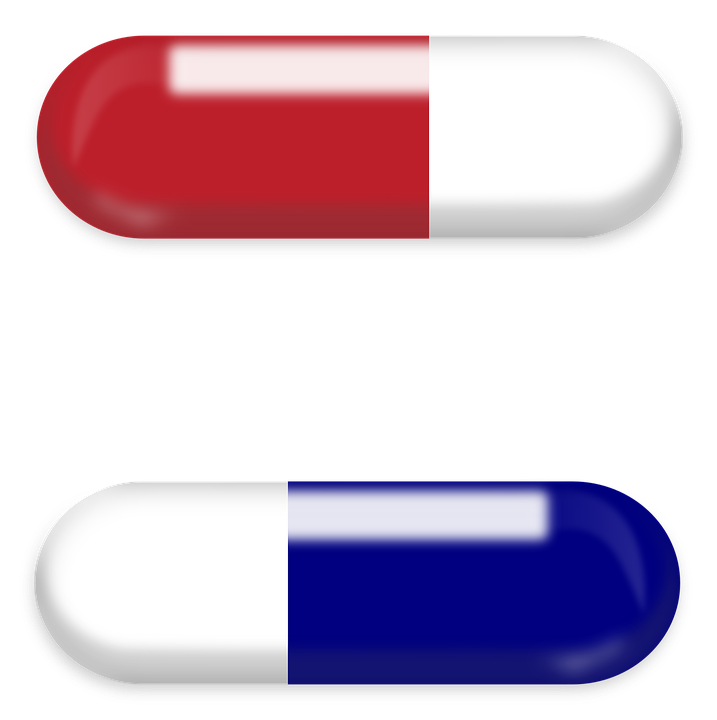 reduced levels of many medications
hepatotoxicity
[Speaker Notes: potential health risks.]
hyponatremia
Risks of CBZ:
Carbamazepine 
(TEGRETOL)
“Tiger tail (in the) 
 Car Maze”
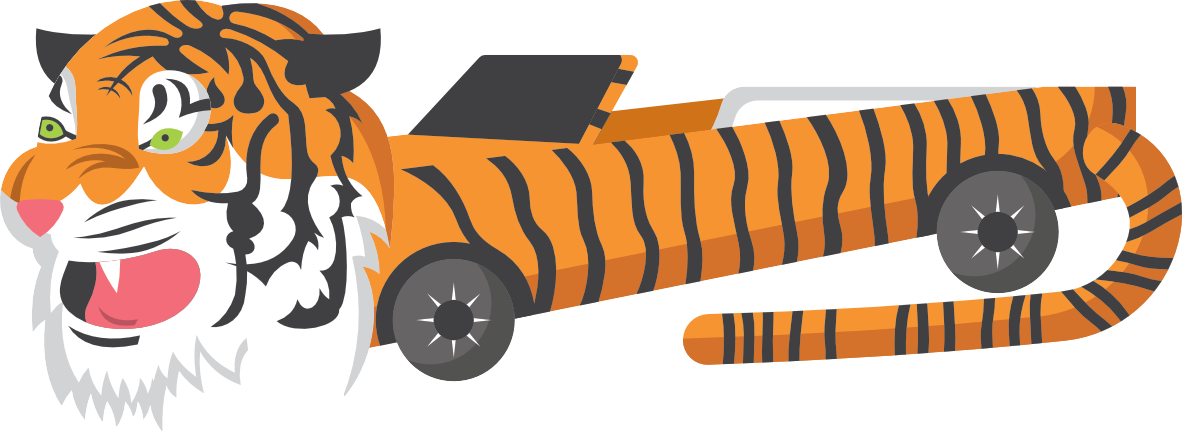 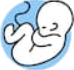 terato-
genicity
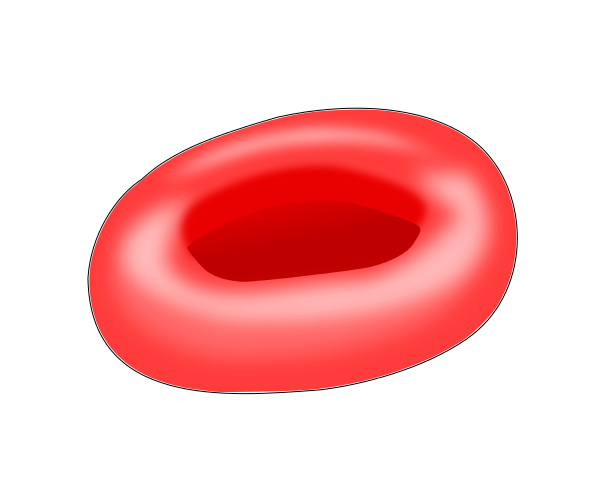 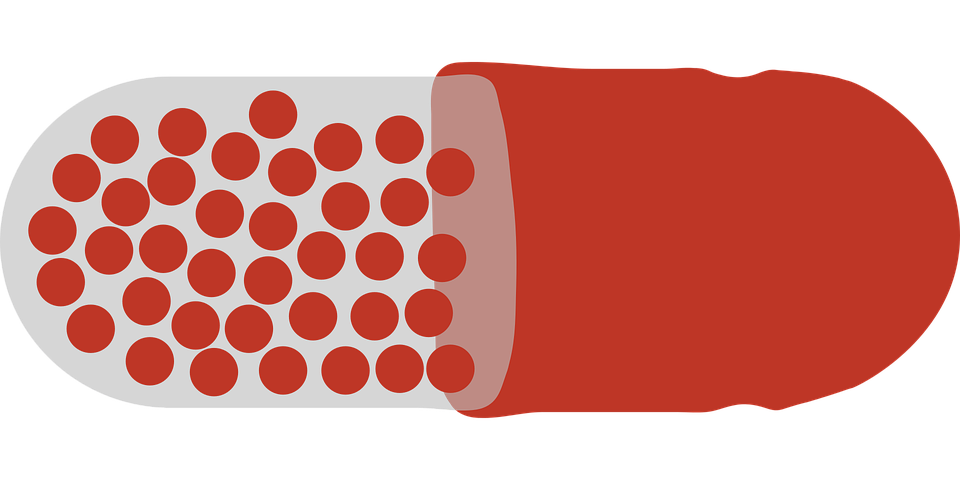 aplastic anemia 
(rare)
Na+      Na+
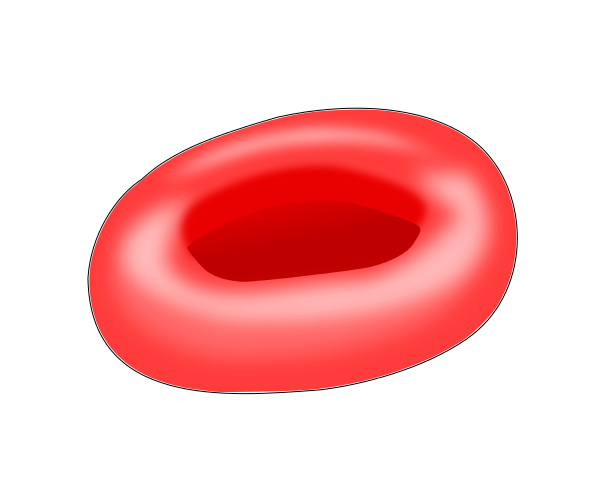 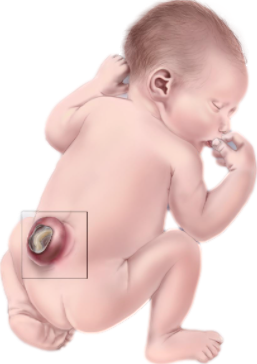 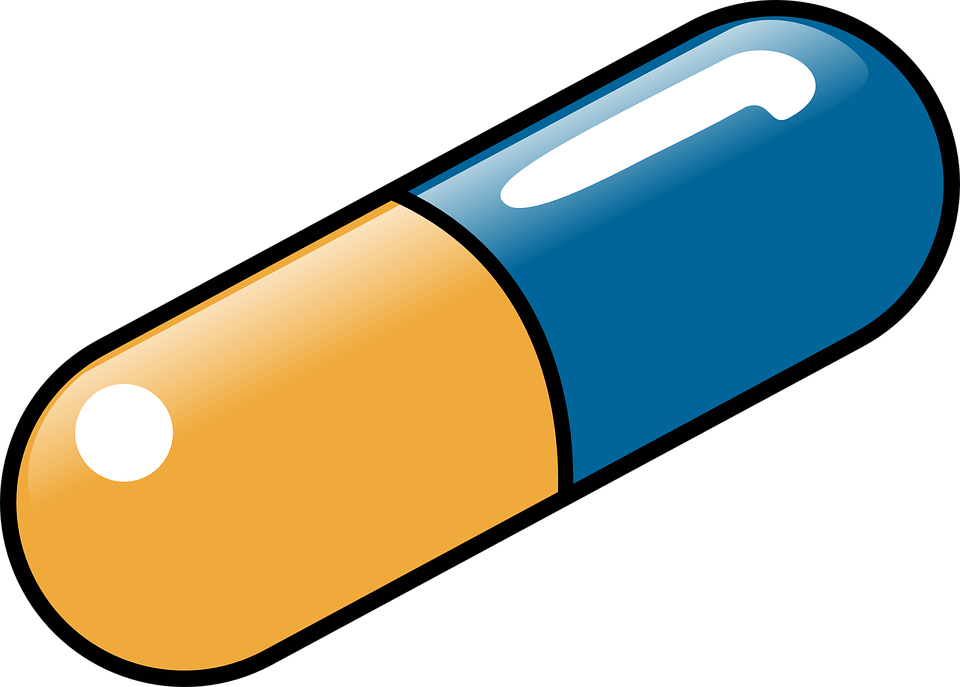 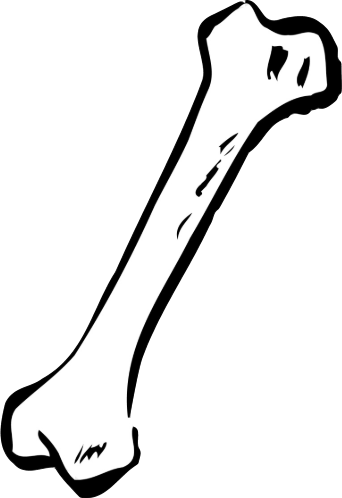 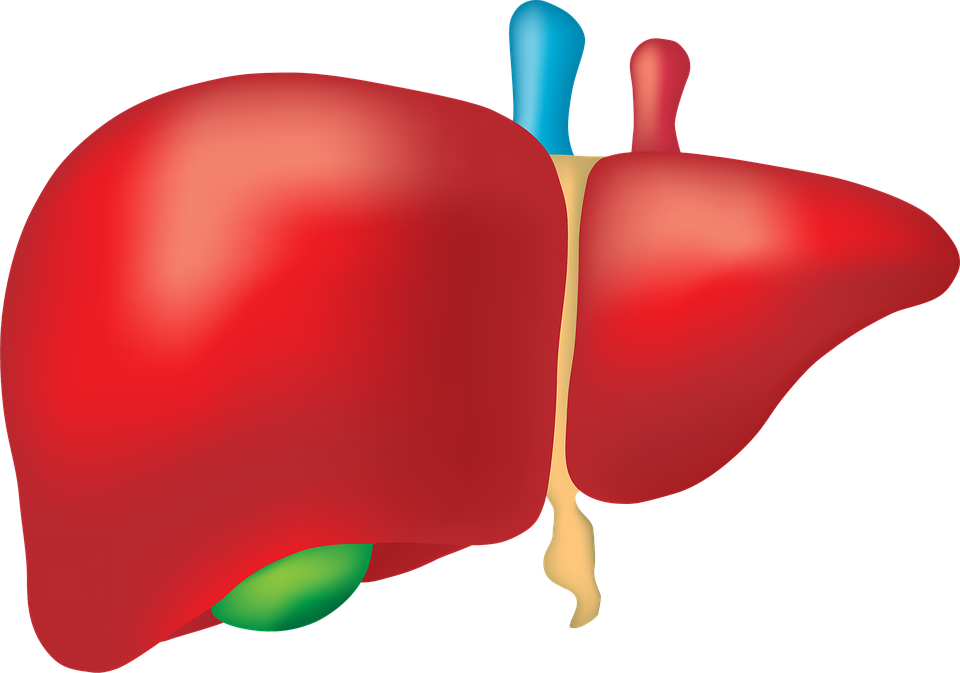 decreased bone mineral density
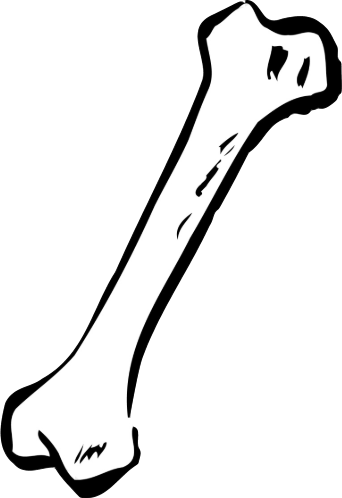 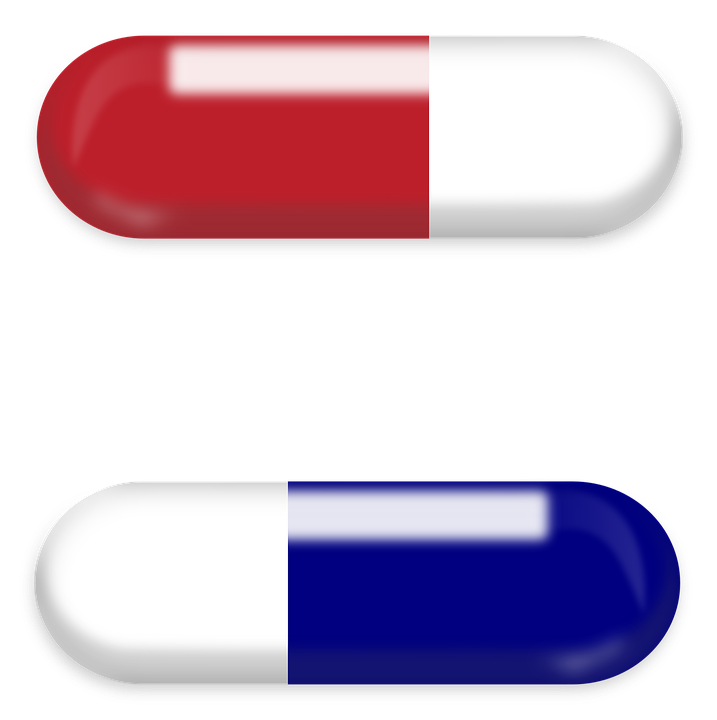 agranulo-
cytosis (rare)
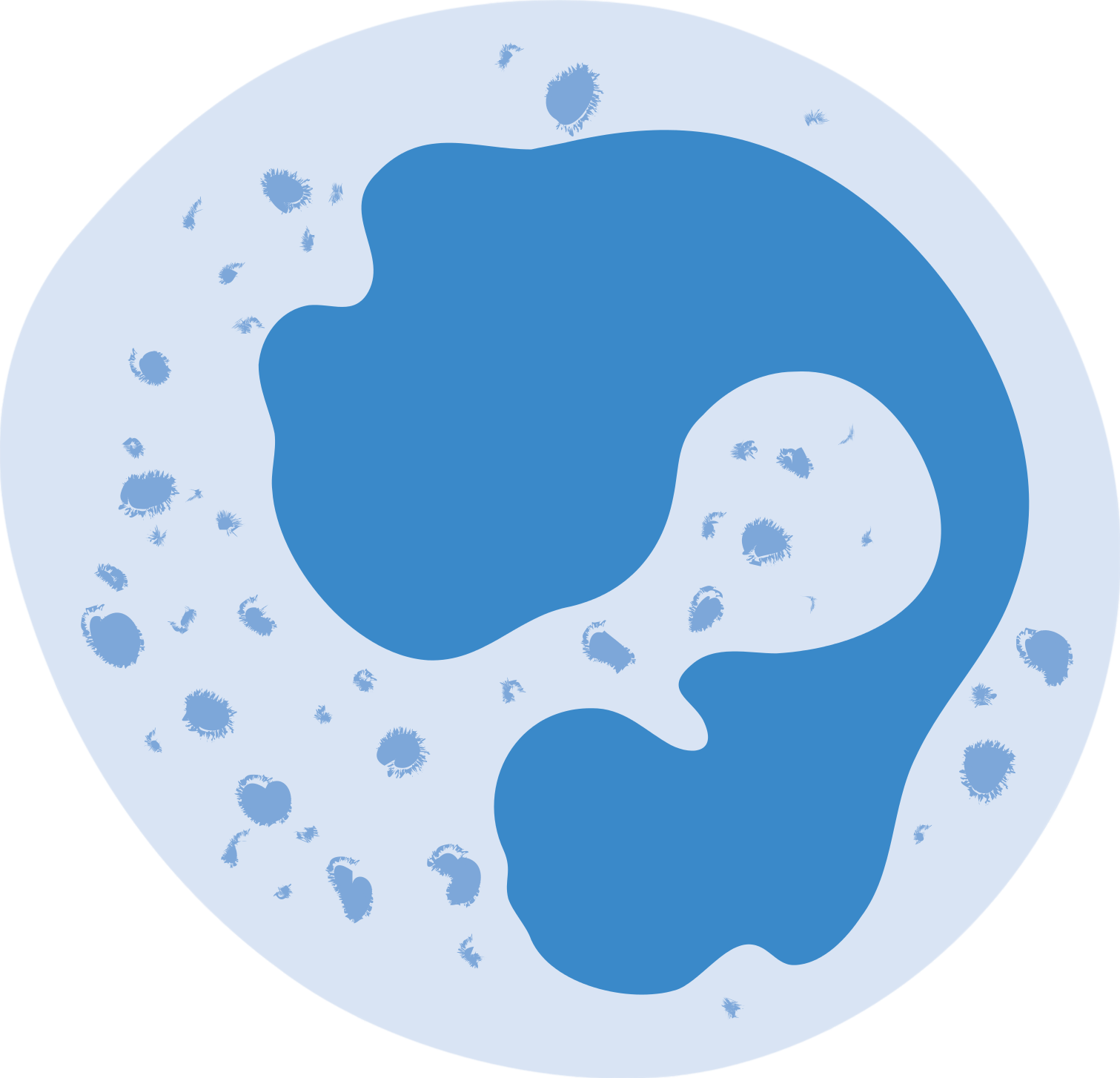 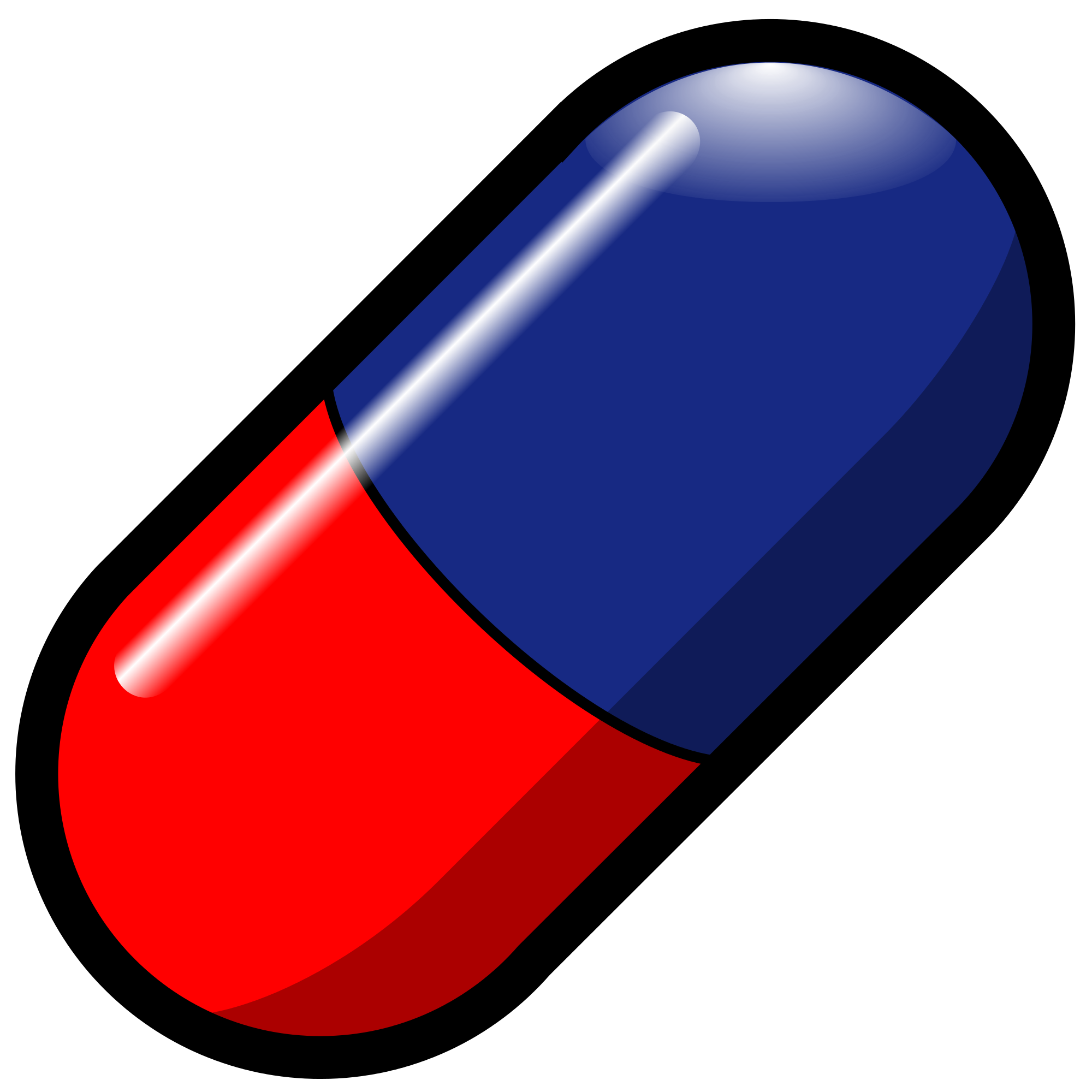 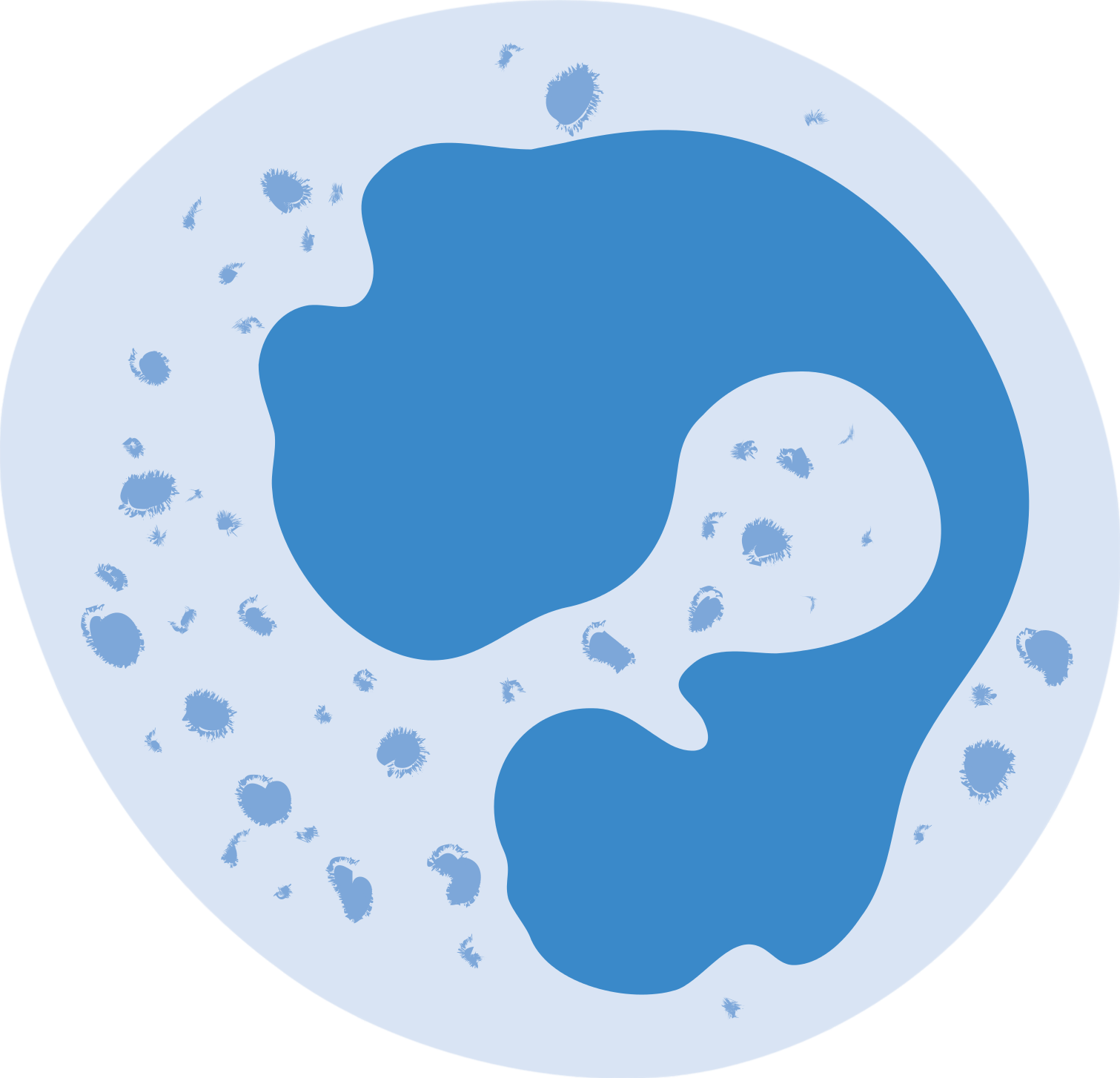 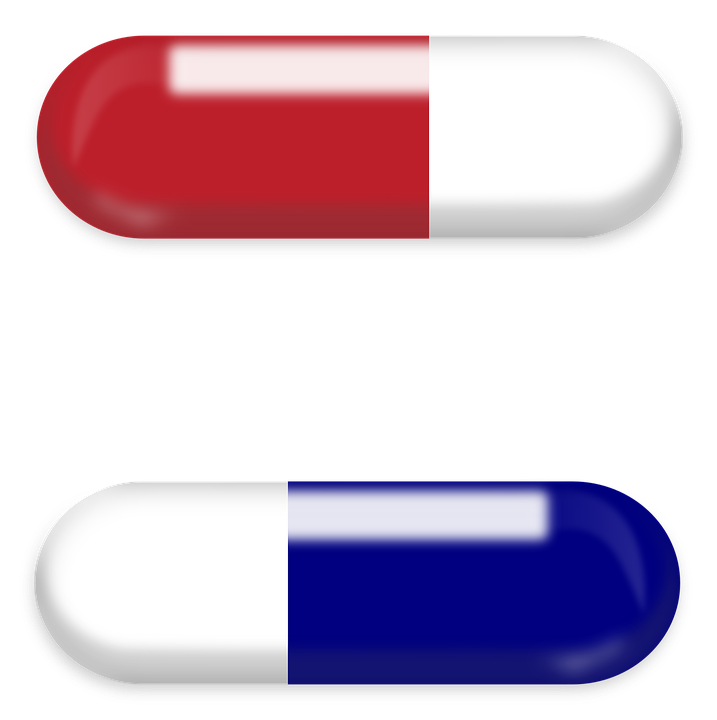 reduced levels of many medications
neural tube defects
hepatotoxicity
[Speaker Notes: most typically neural tube defects, pretty much contraindicated in women of childbearing age]
hyponatremia
Risks of CBZ:
Carbamazepine 
(TEGRETOL)
“Tiger tail (in the) 
 Car Maze”
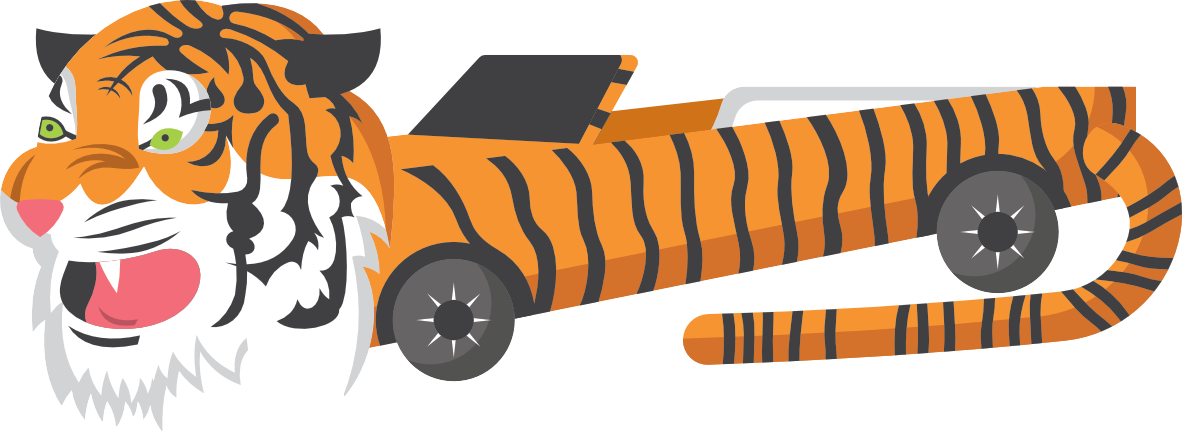 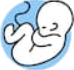 terato-
genicity
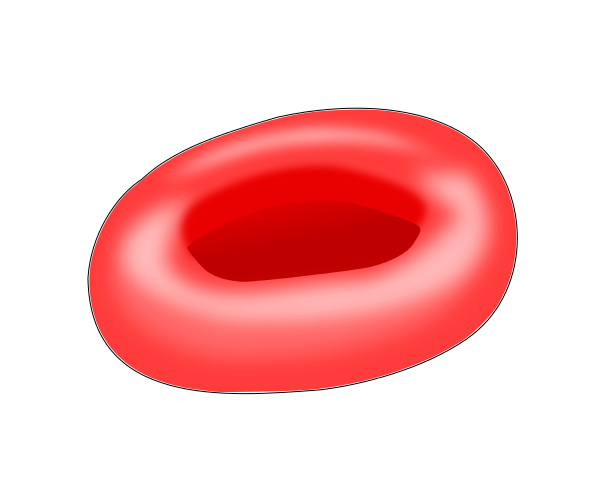 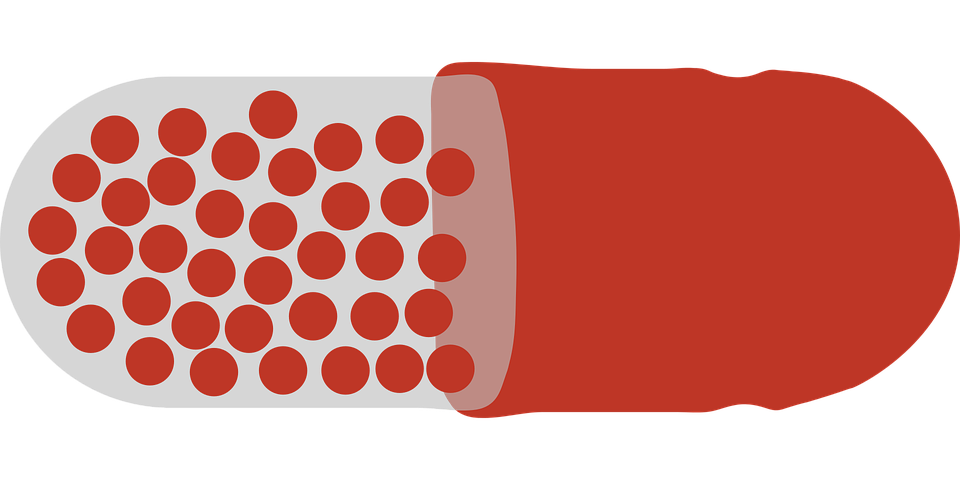 aplastic anemia 
(rare)
Na+      Na+
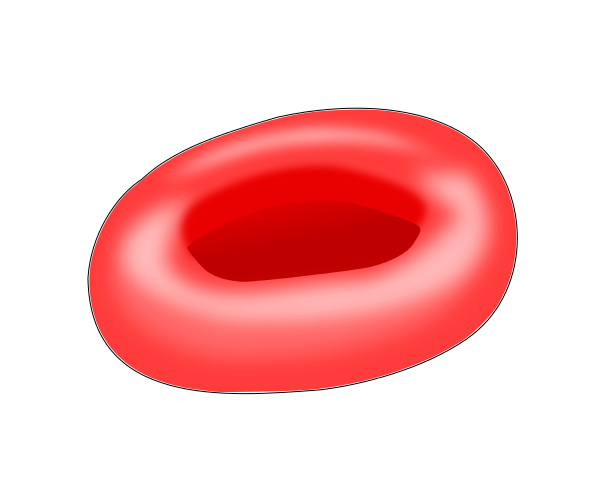 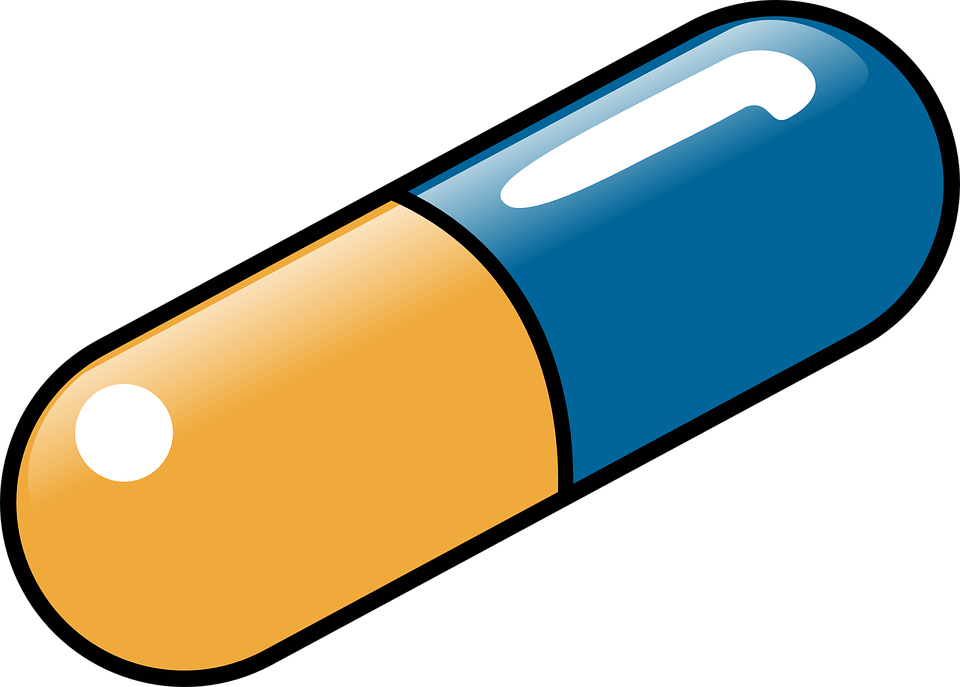 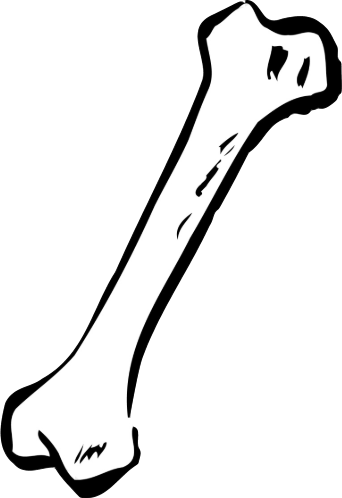 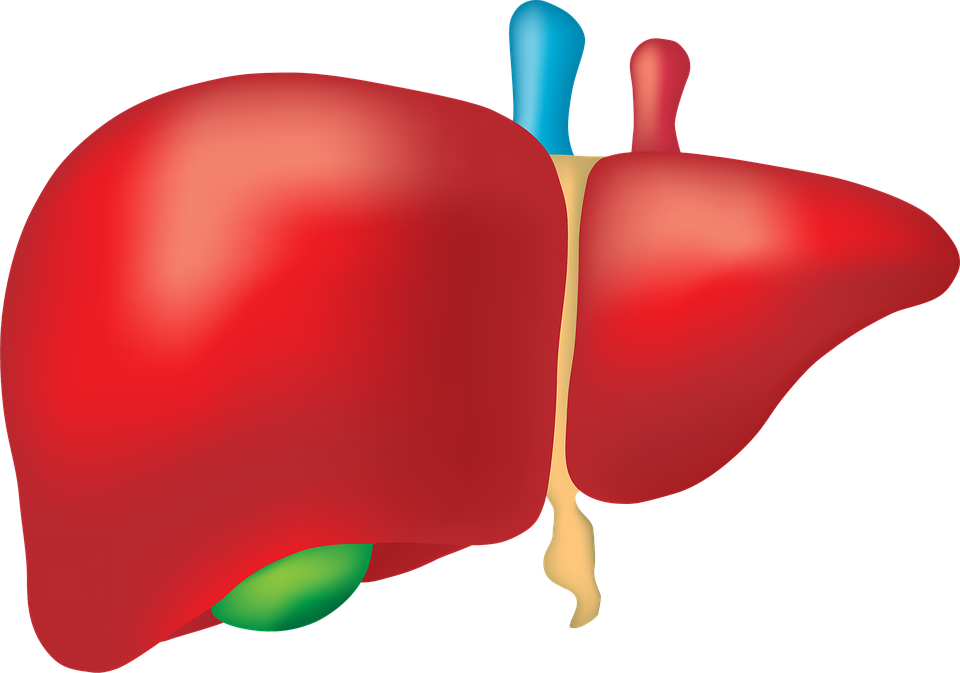 decreased bone mineral density
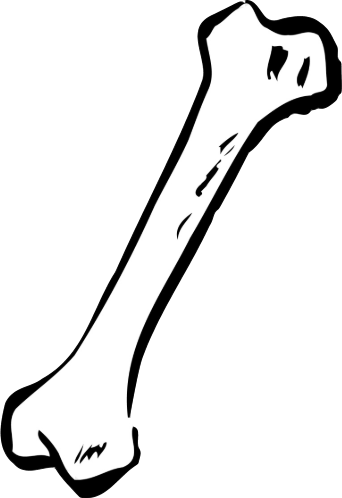 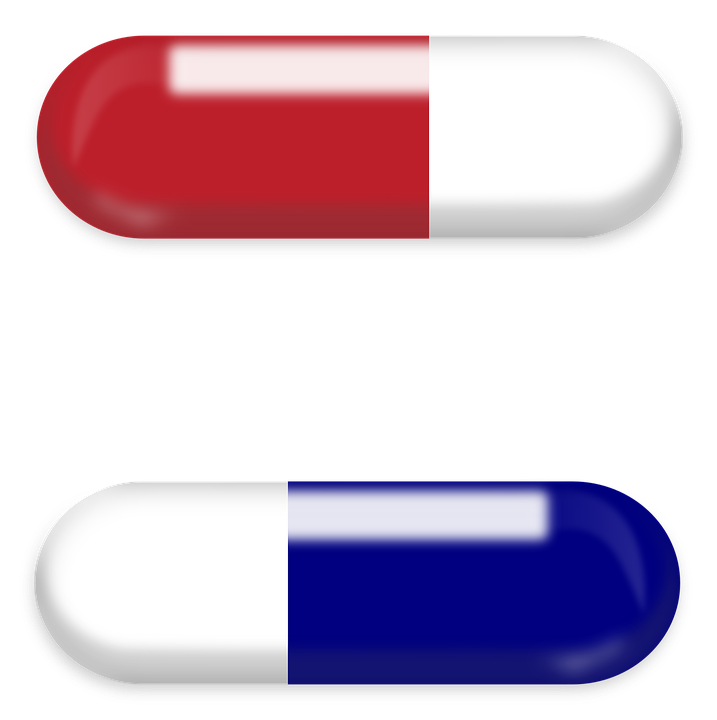 agranulo-
cytosis (rare)
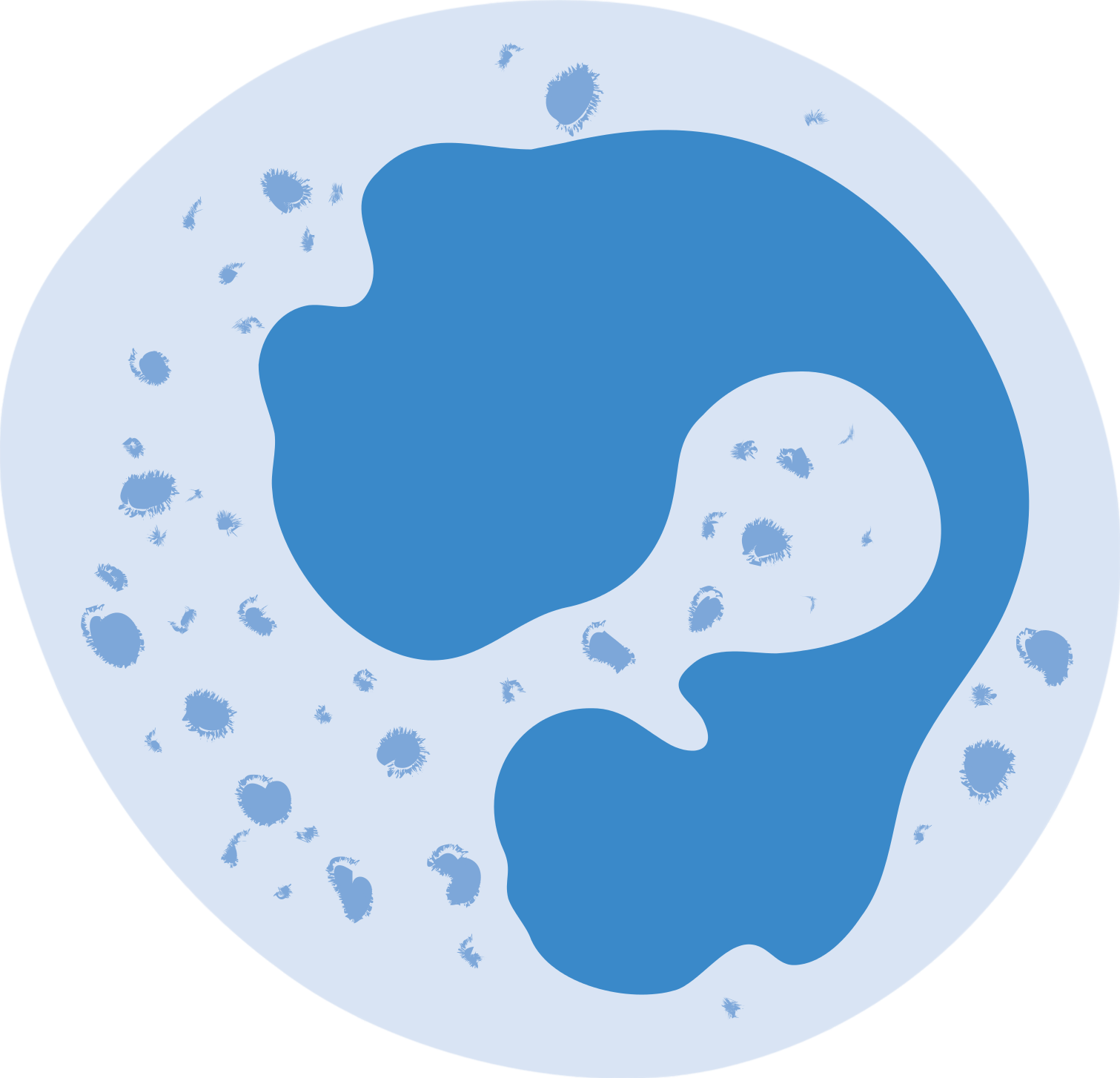 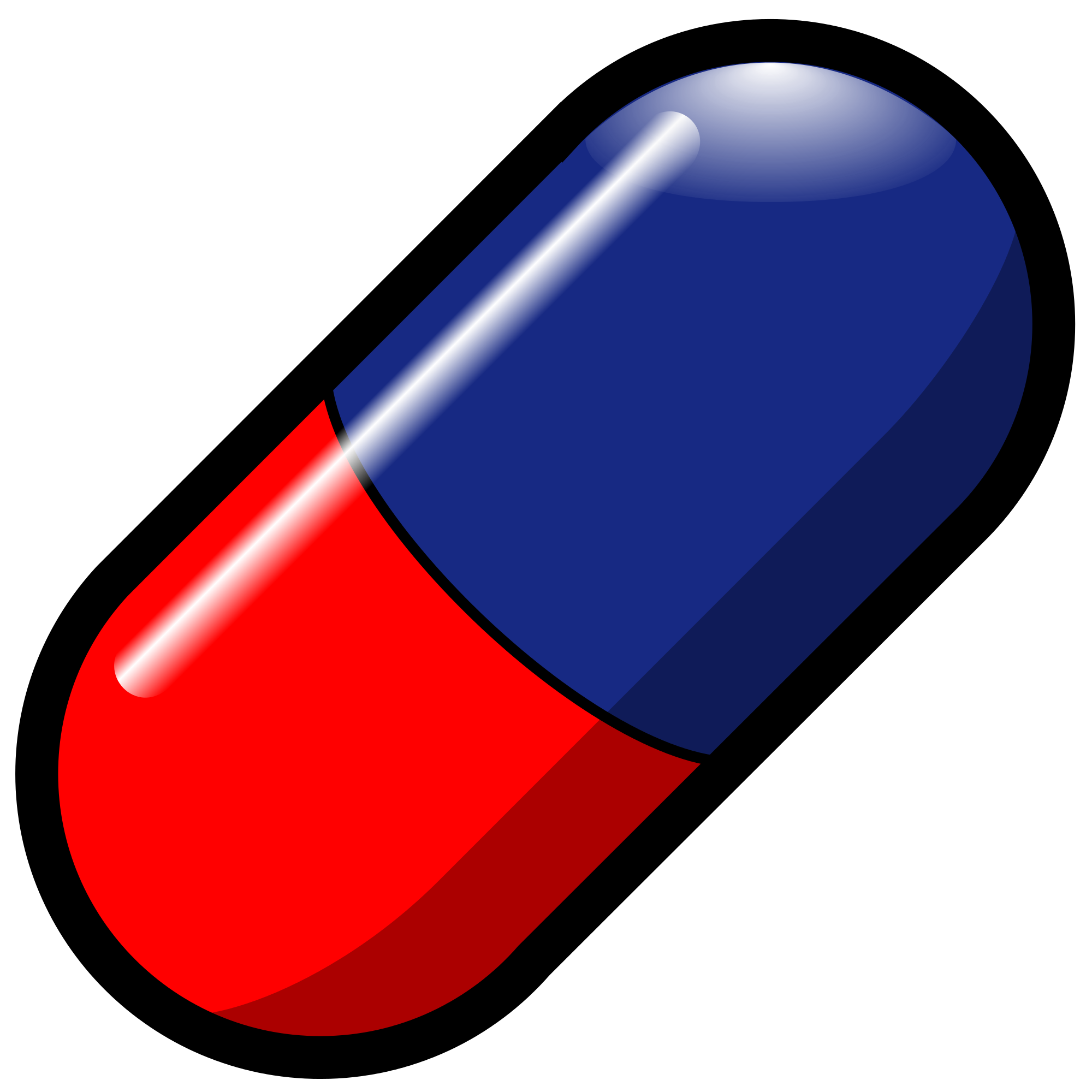 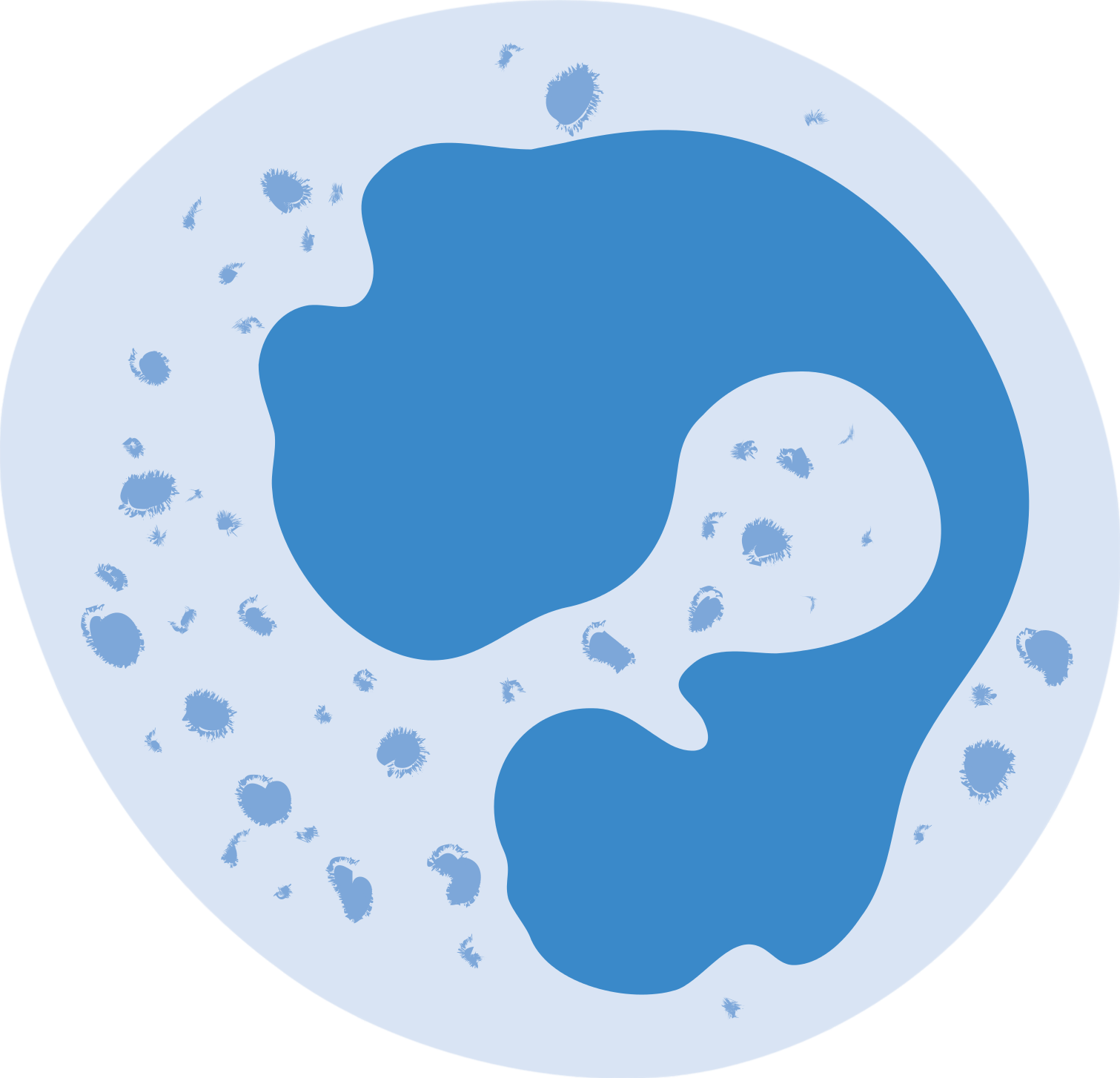 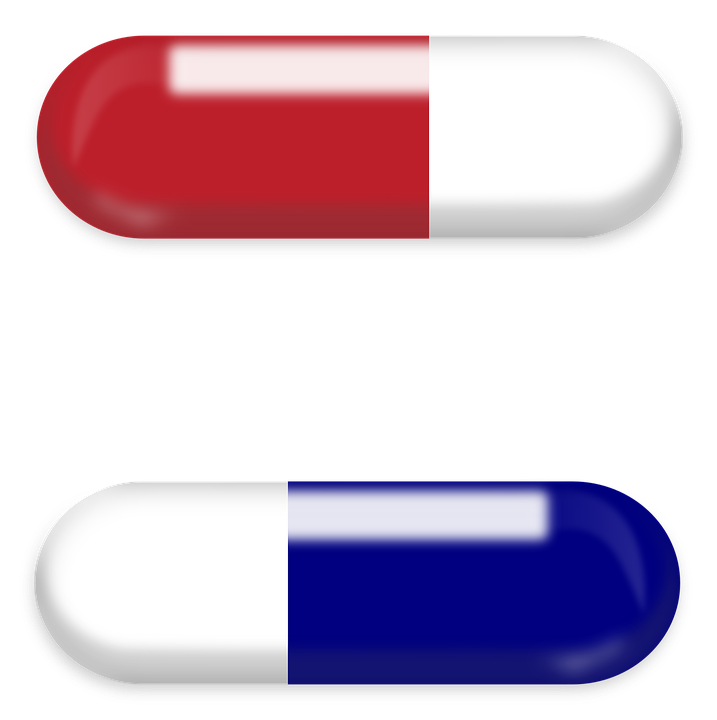 reduced levels of many medications
hepatotoxicity
hyponatremia
Risks of CBZ:
Carbamazepine 
(TEGRETOL)
“Tiger tail (in the) 
 Car Maze”
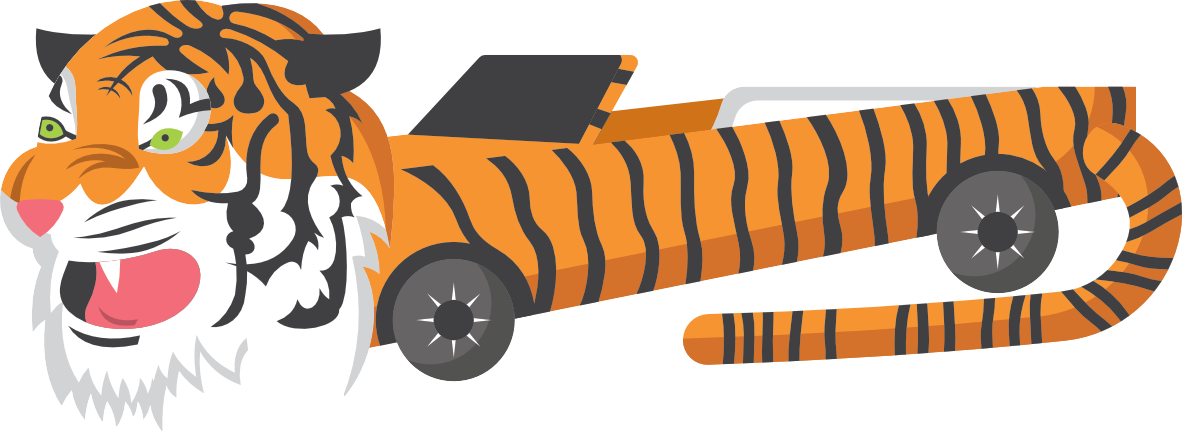 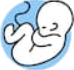 terato-
genicity
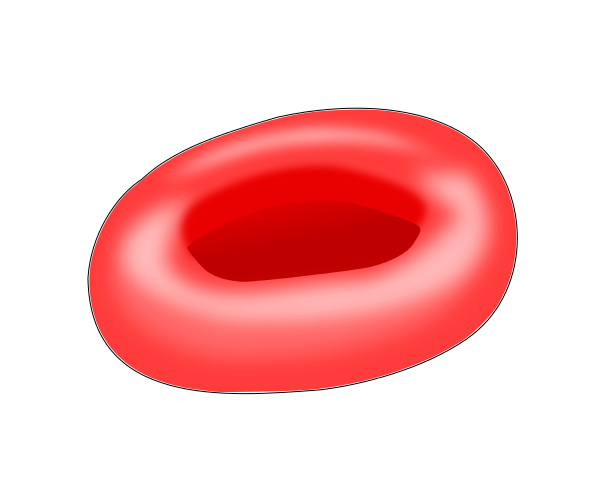 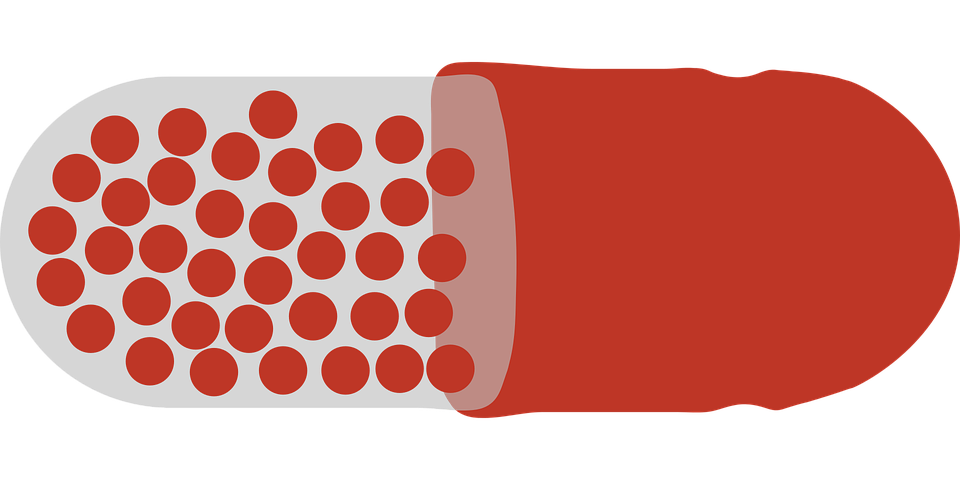 aplastic anemia 
(rare)
Na+      Na+
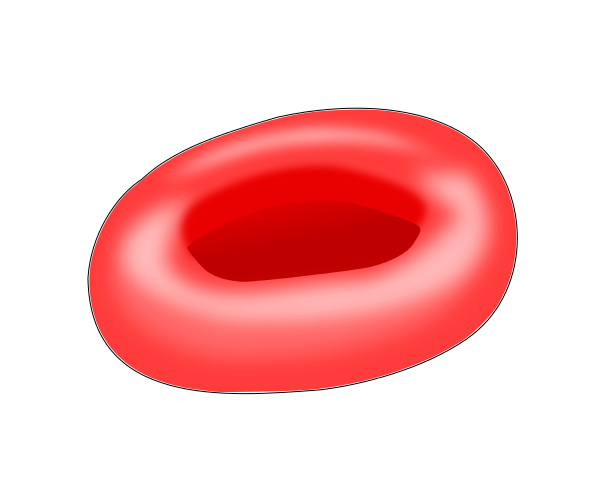 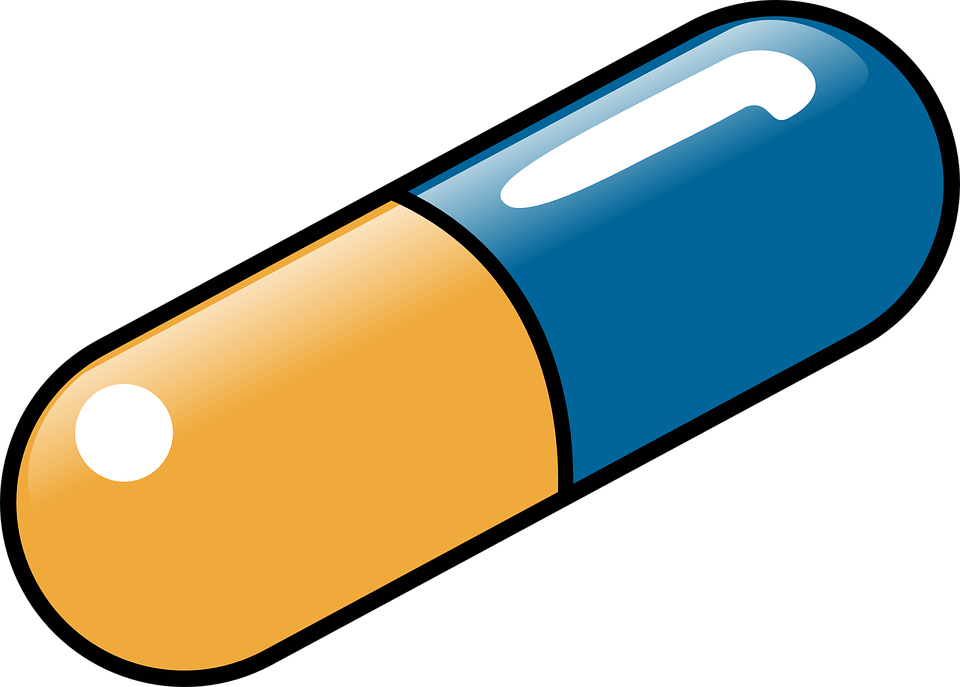 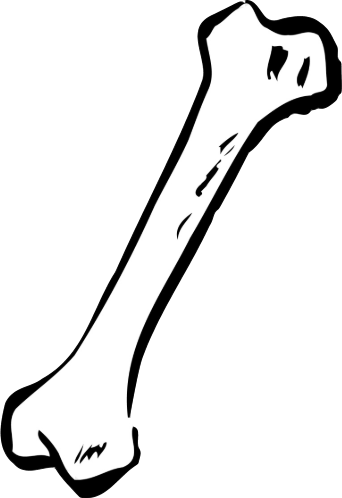 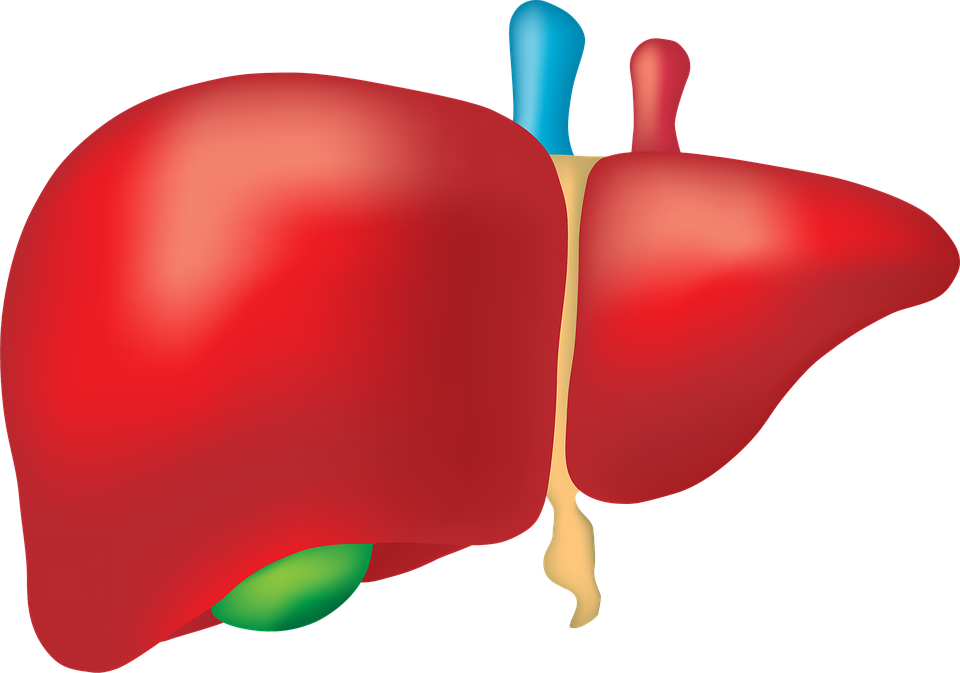 decreased bone mineral density
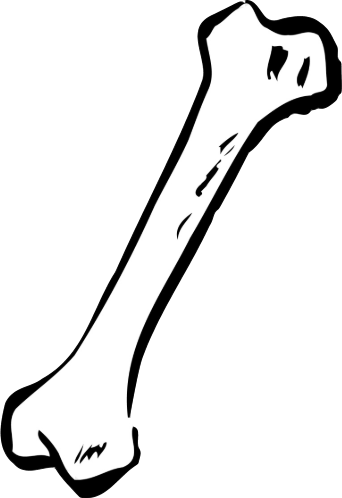 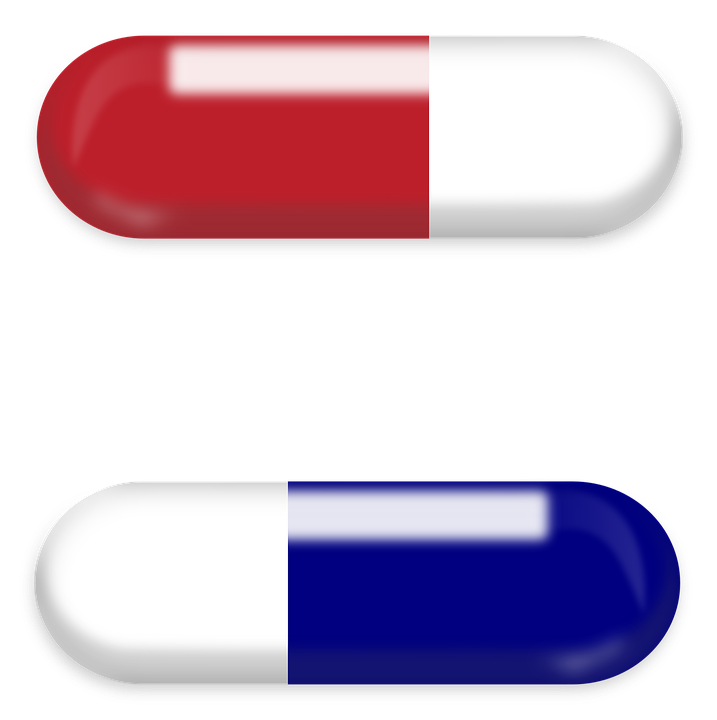 agranulo-
cytosis (rare)
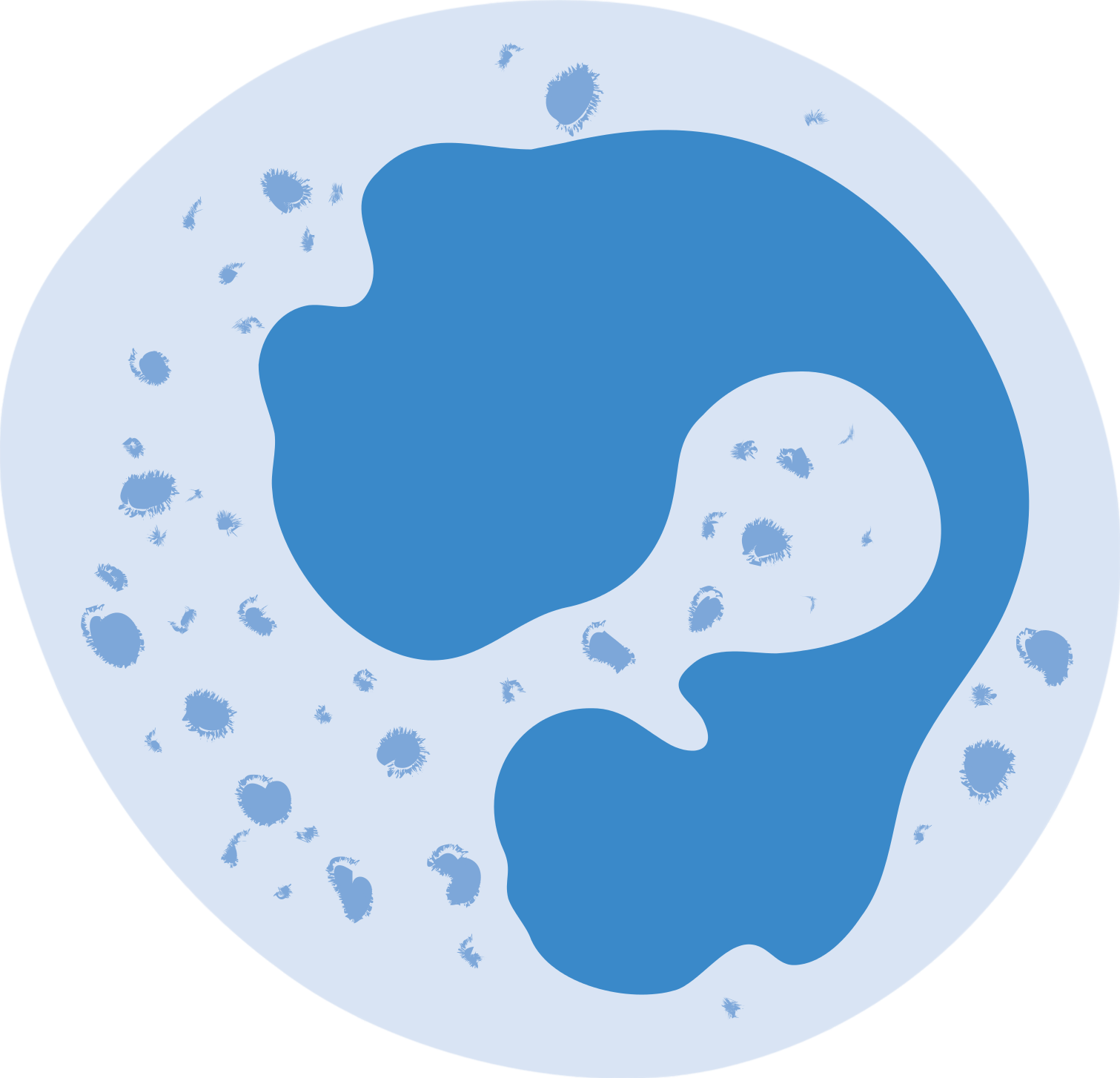 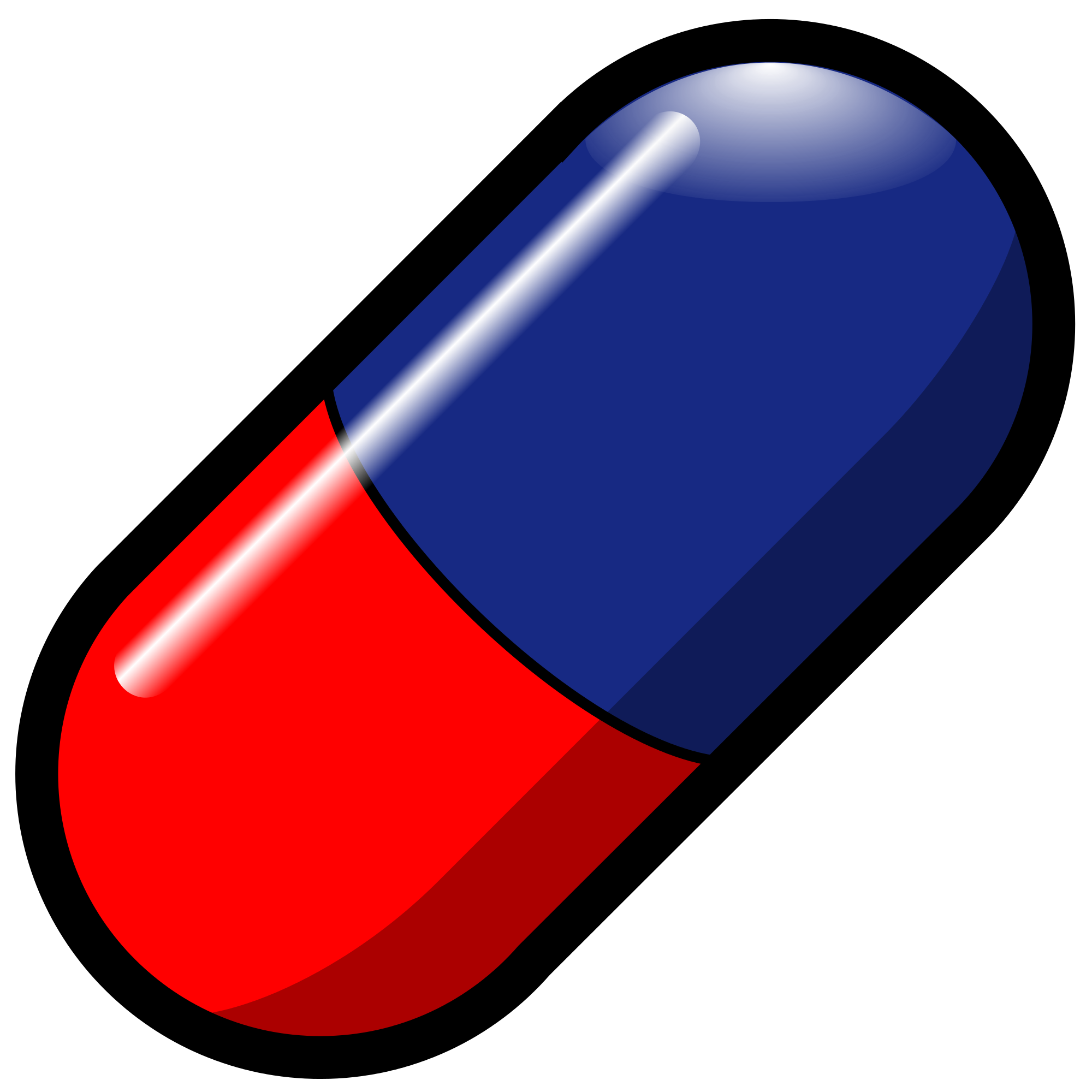 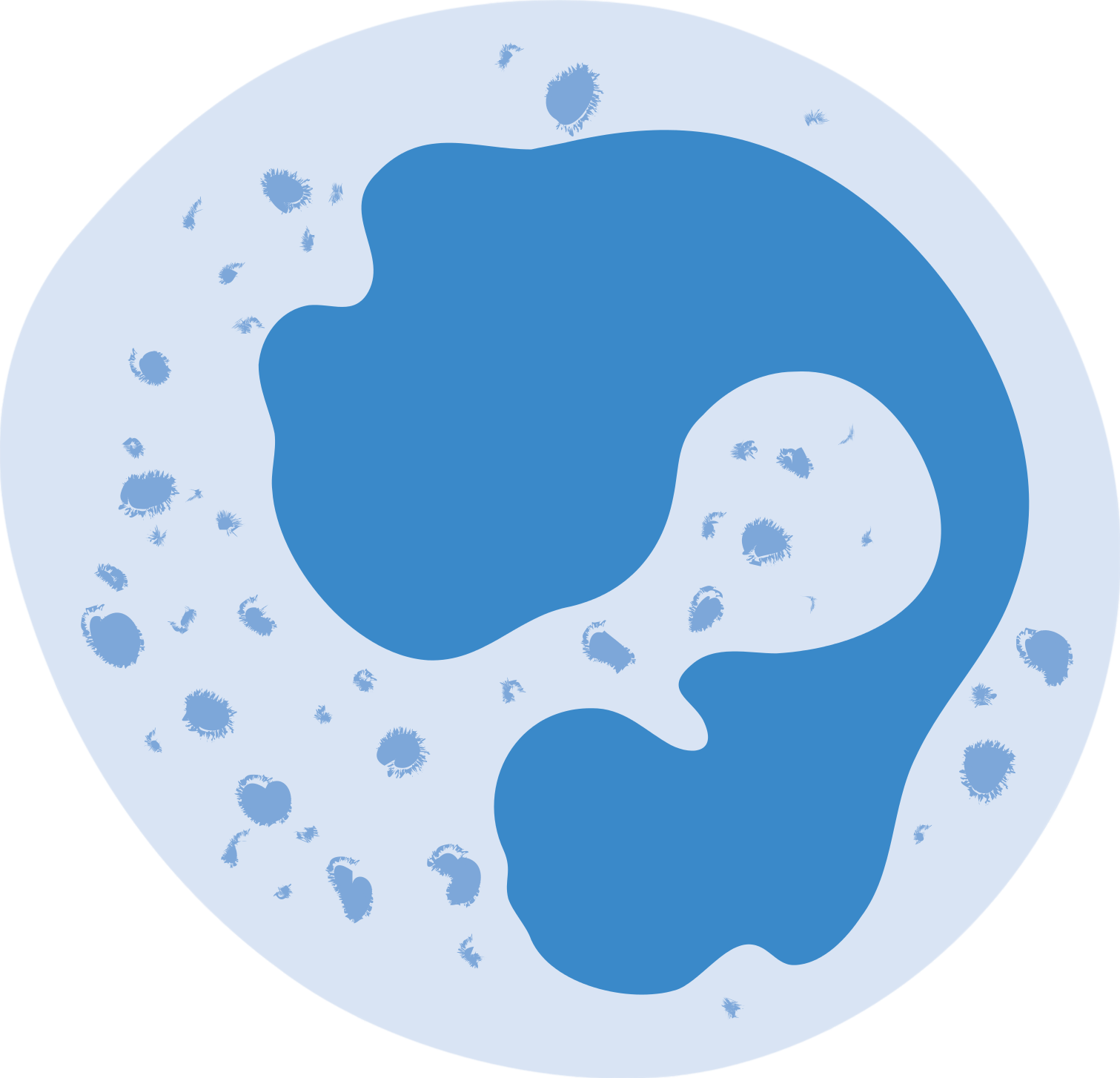 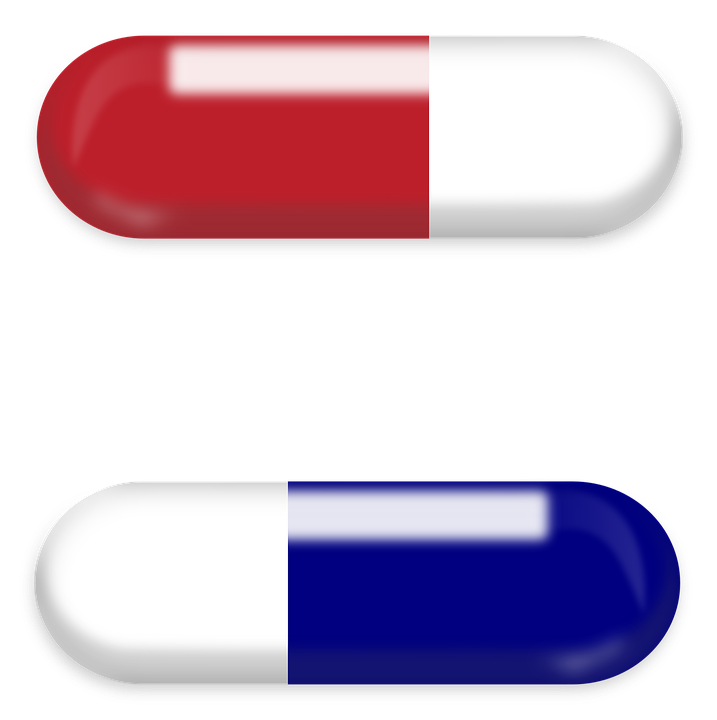 reduced levels of many medications
hepatotoxicity
hyponatremia
Risks of CBZ:
Carbamazepine 
(TEGRETOL)
“Tiger tail (in the) 
 Car Maze”
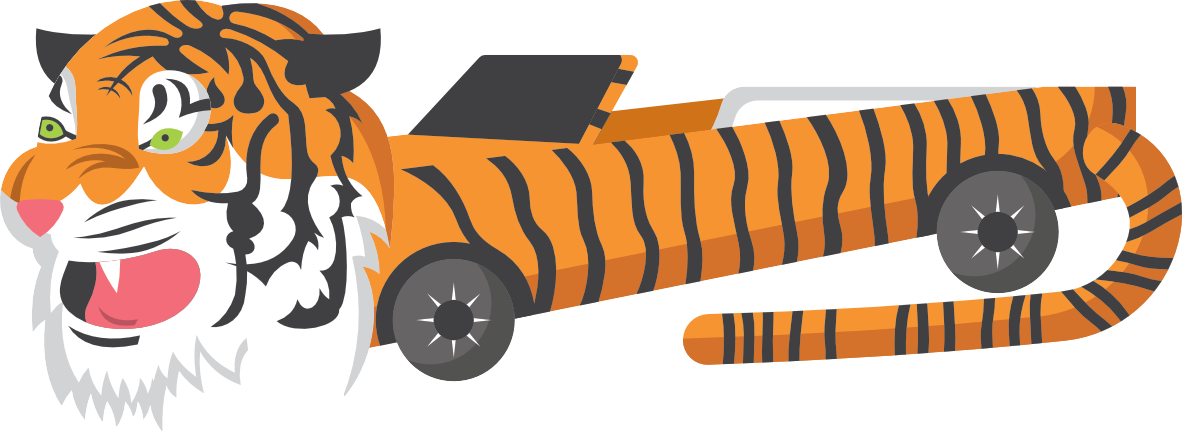 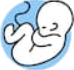 terato-
genicity
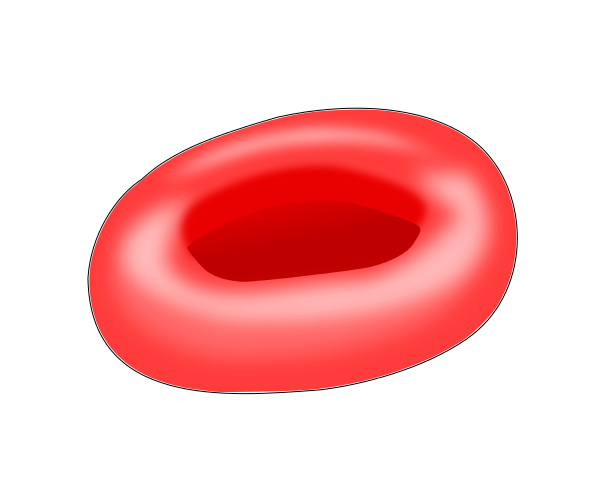 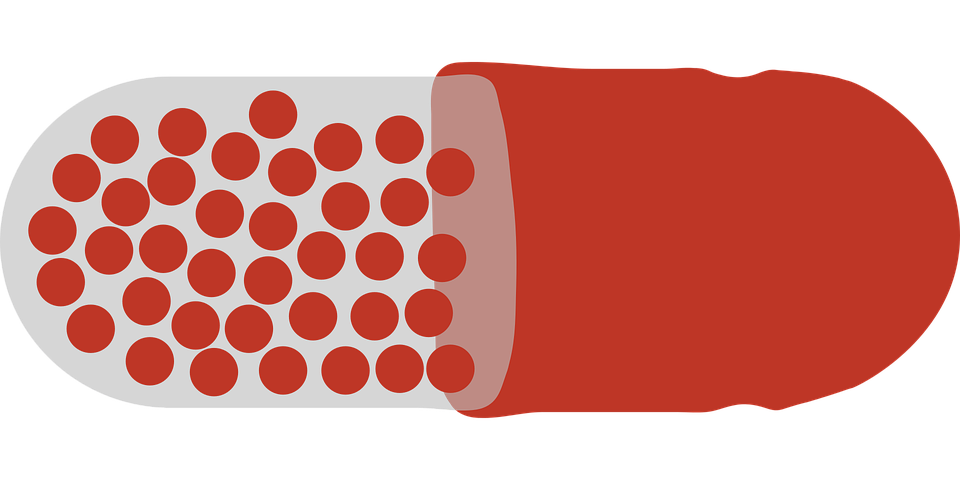 aplastic anemia 
(rare)
Na+      Na+
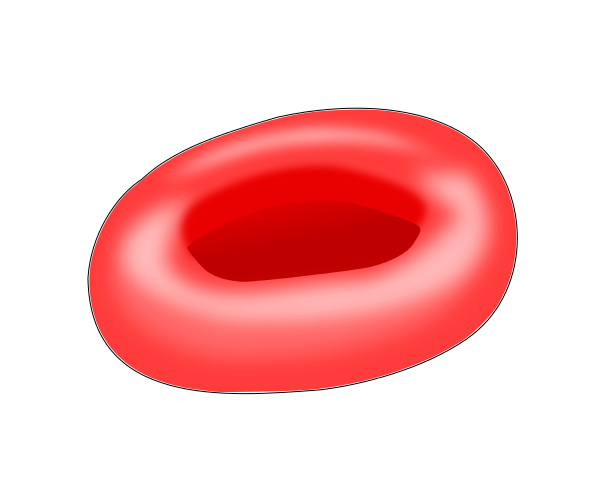 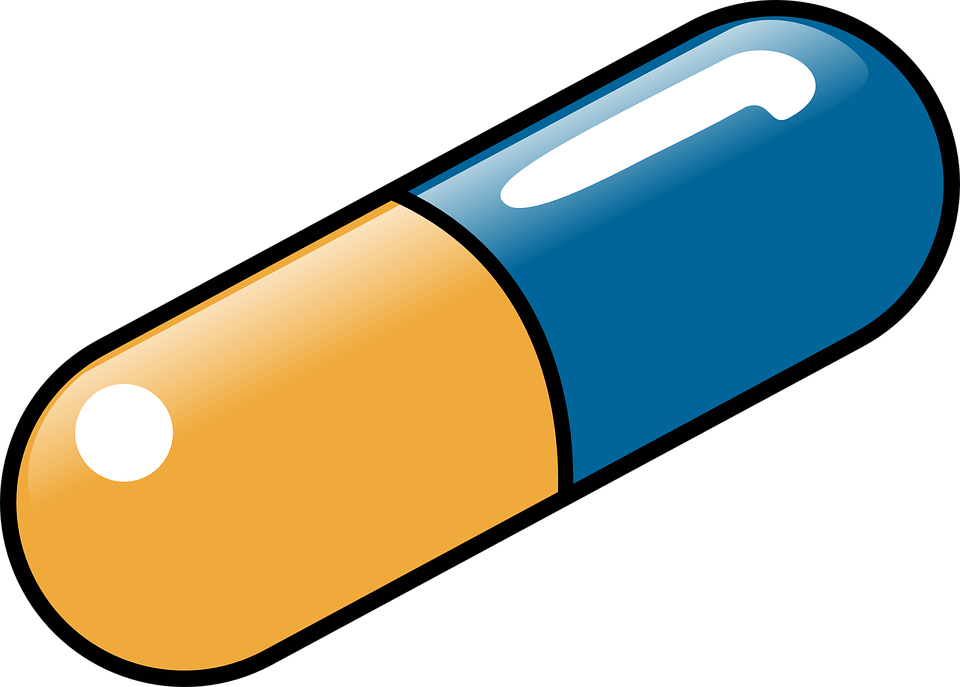 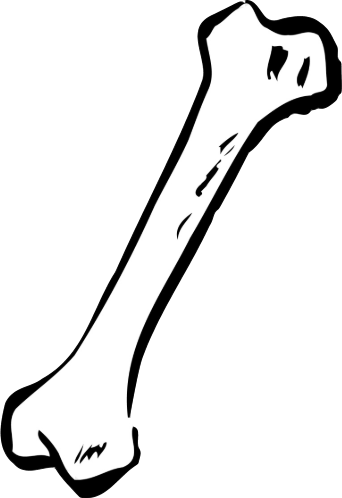 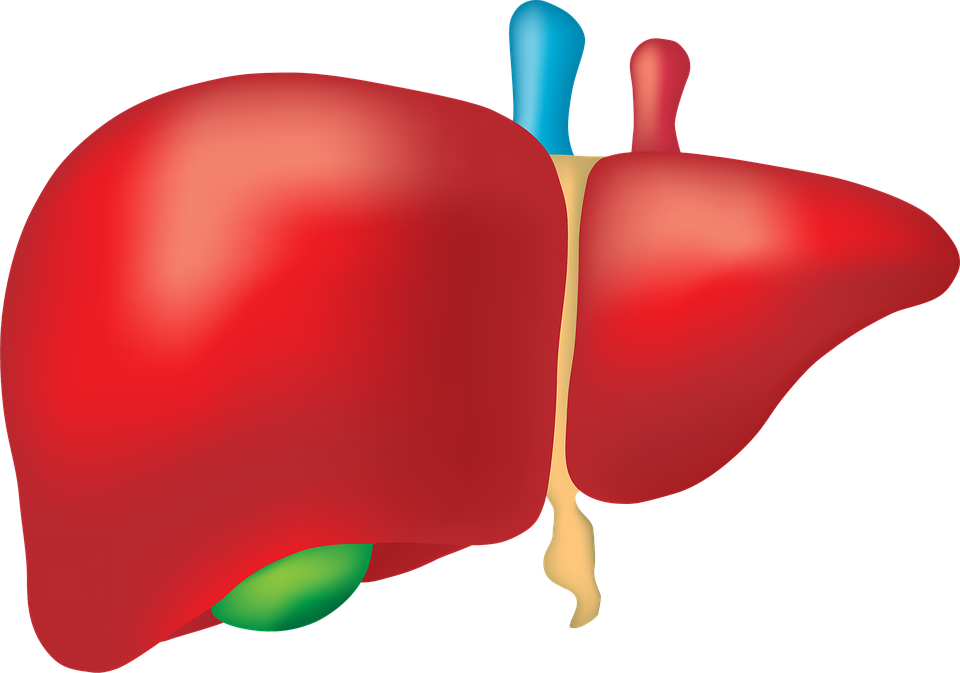 decreased bone mineral density
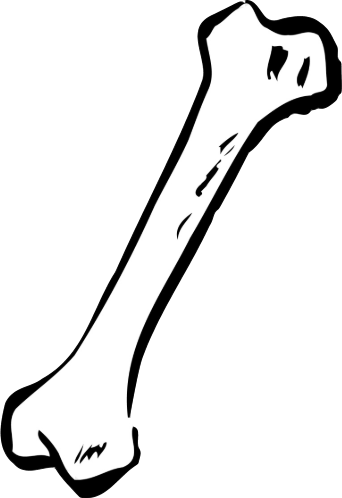 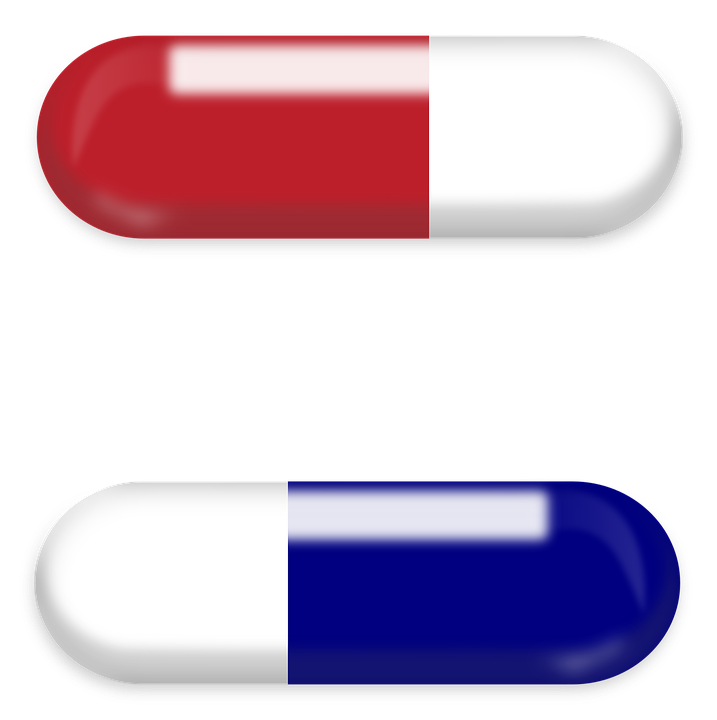 agranulo-
cytosis (rare)
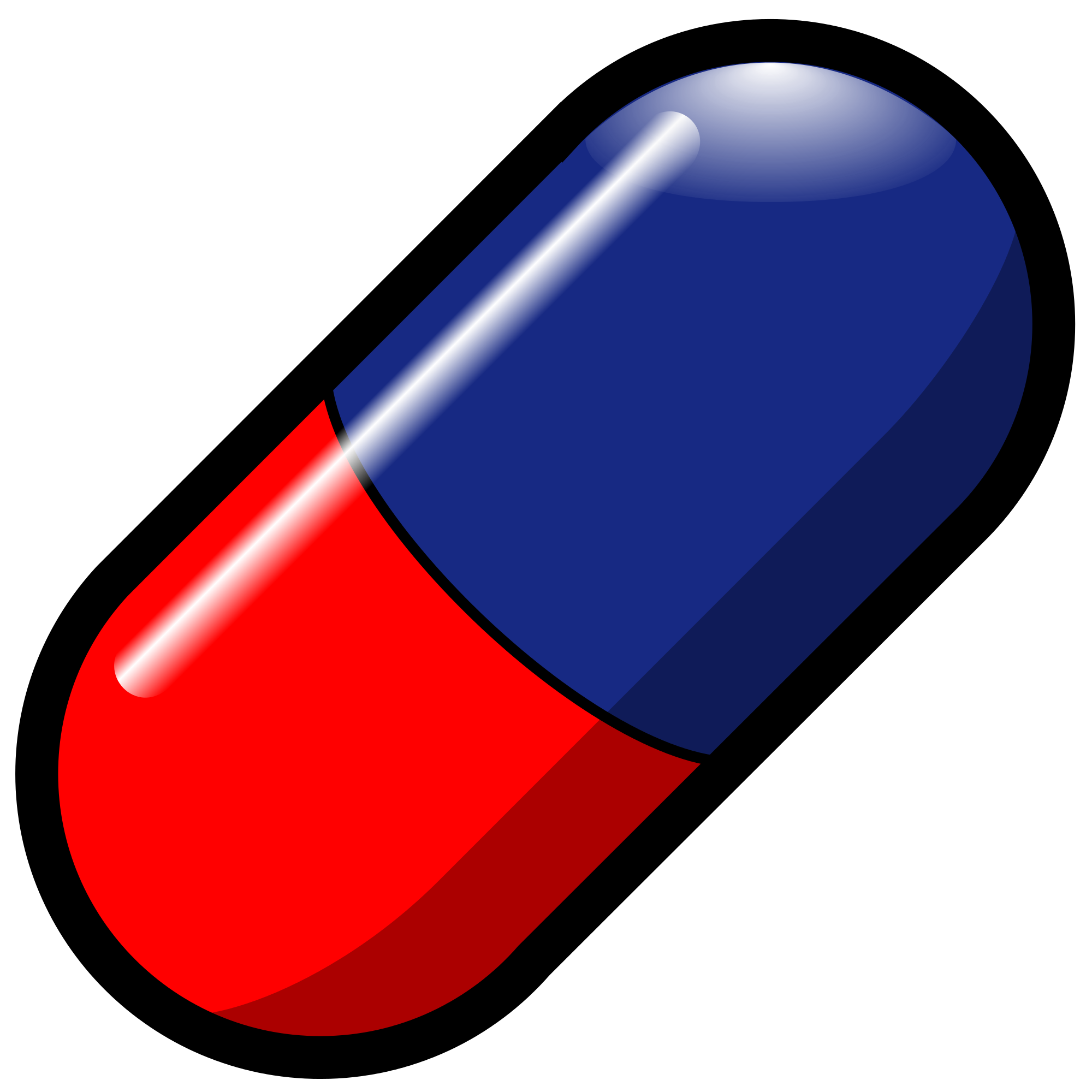 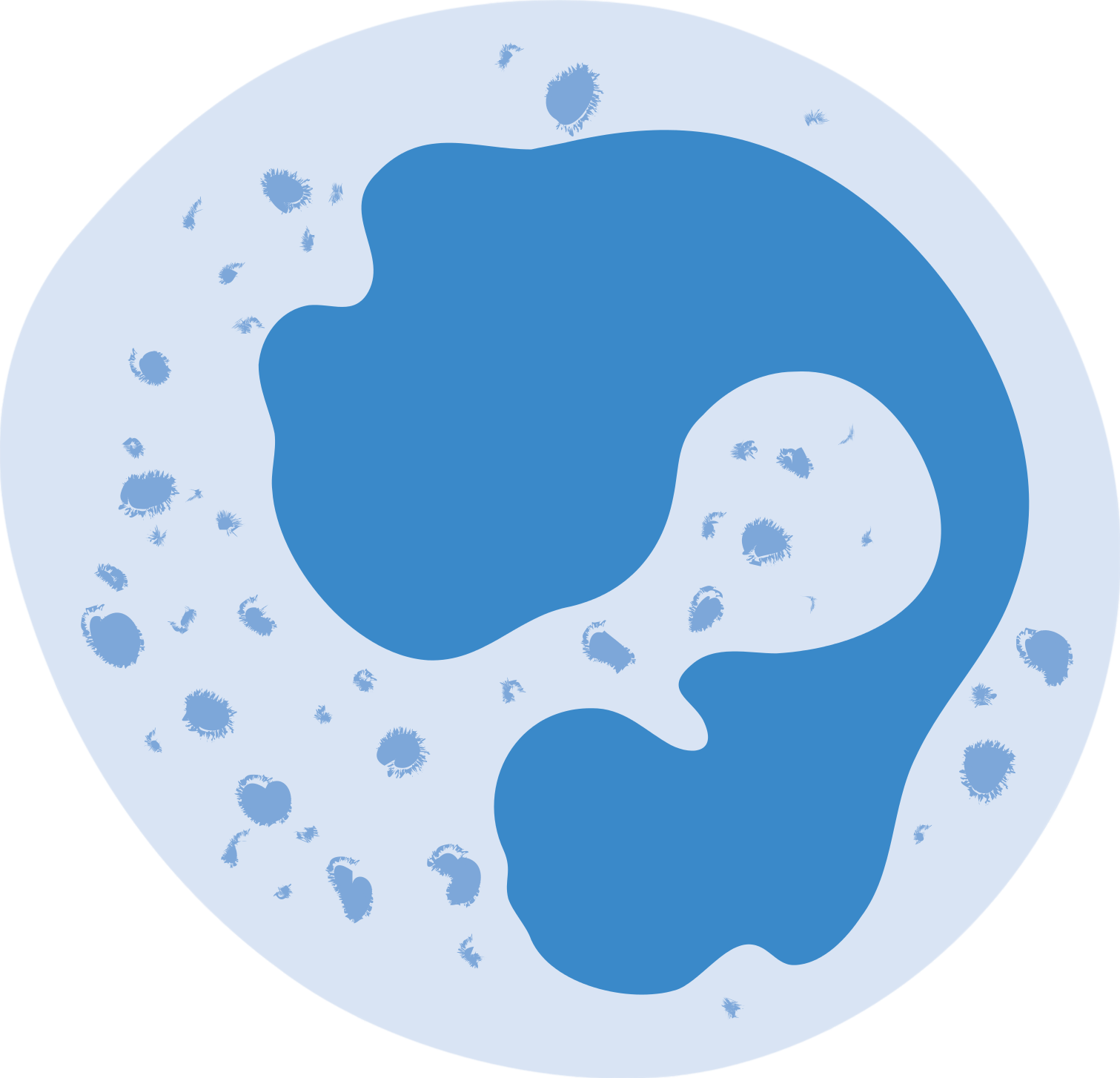 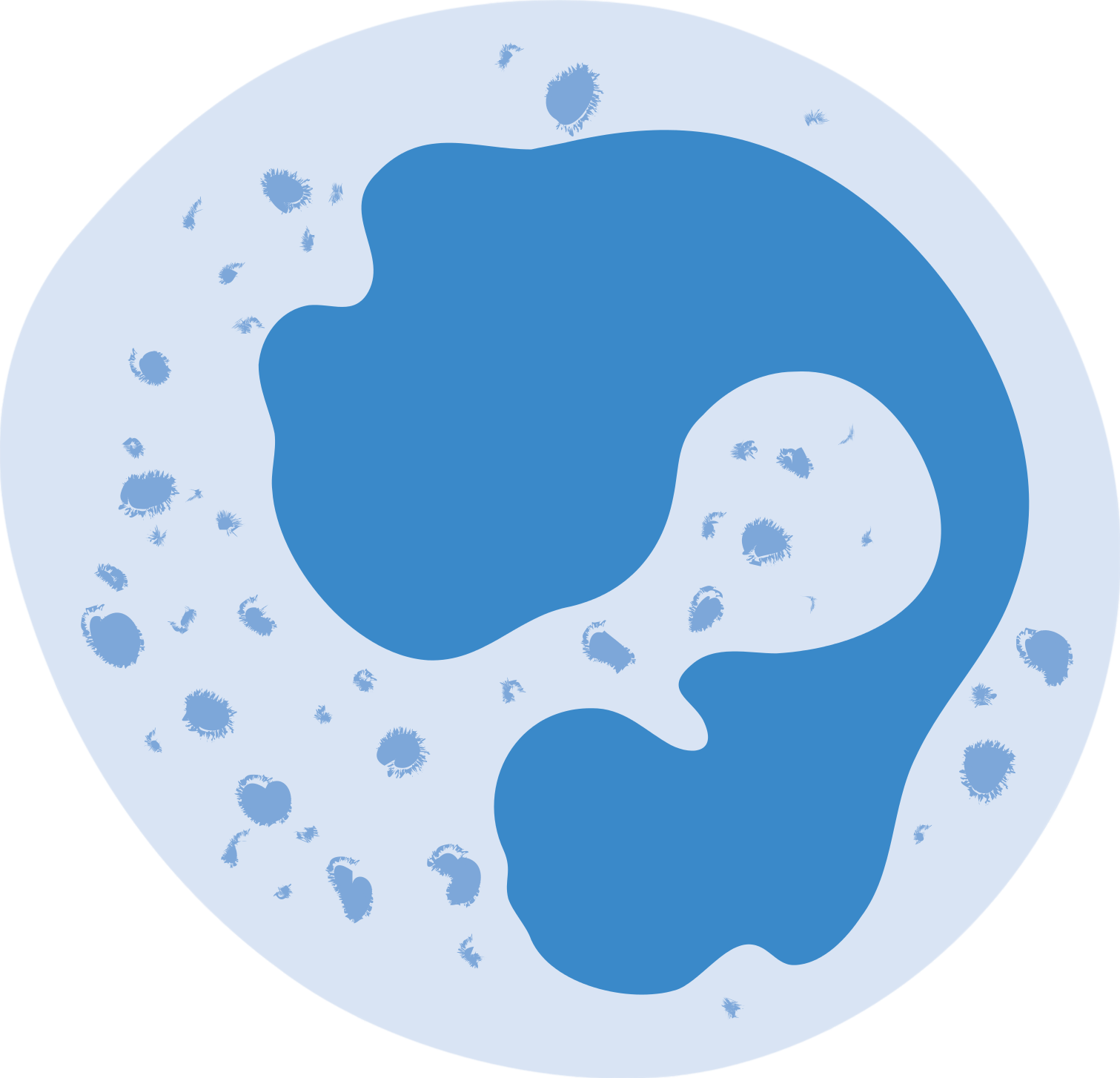 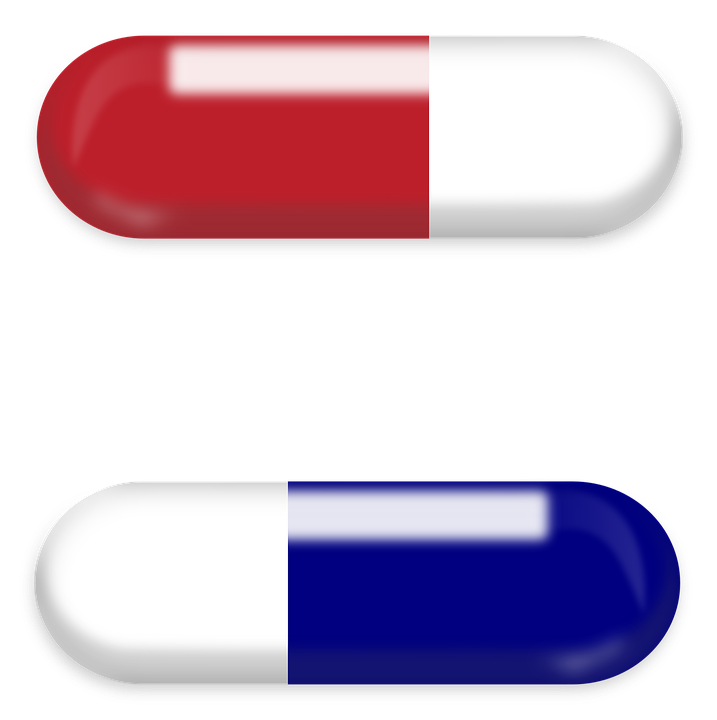 reduced levels of many medications
hepatotoxicity
hyponatremia
Risks of CBZ:
Carbamazepine 
(TEGRETOL)
“Tiger tail (in the) 
 Car Maze”
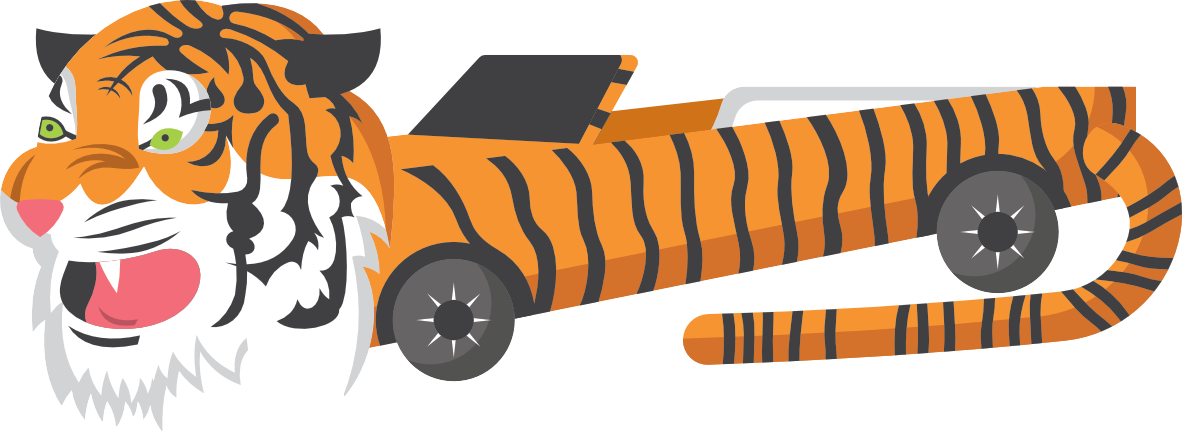 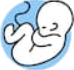 terato-
genicity
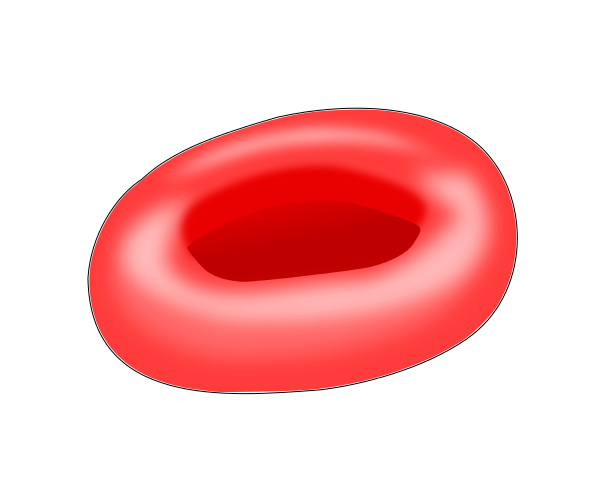 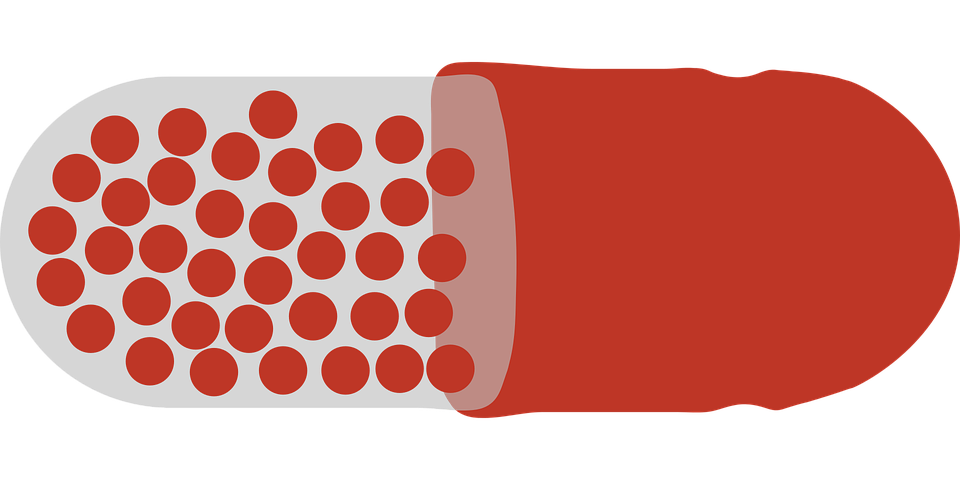 aplastic anemia 
(rare)
Na+      Na+
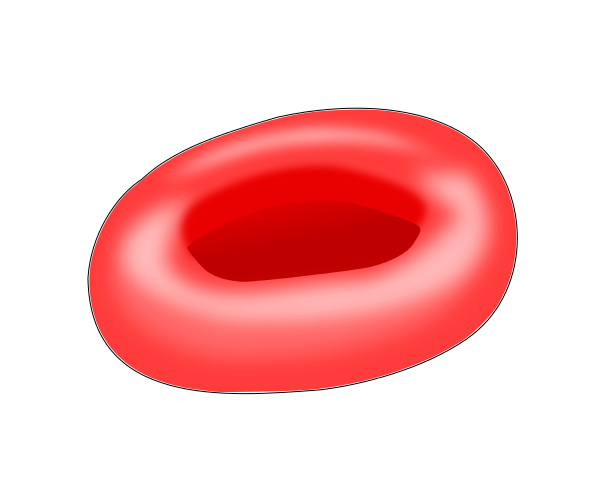 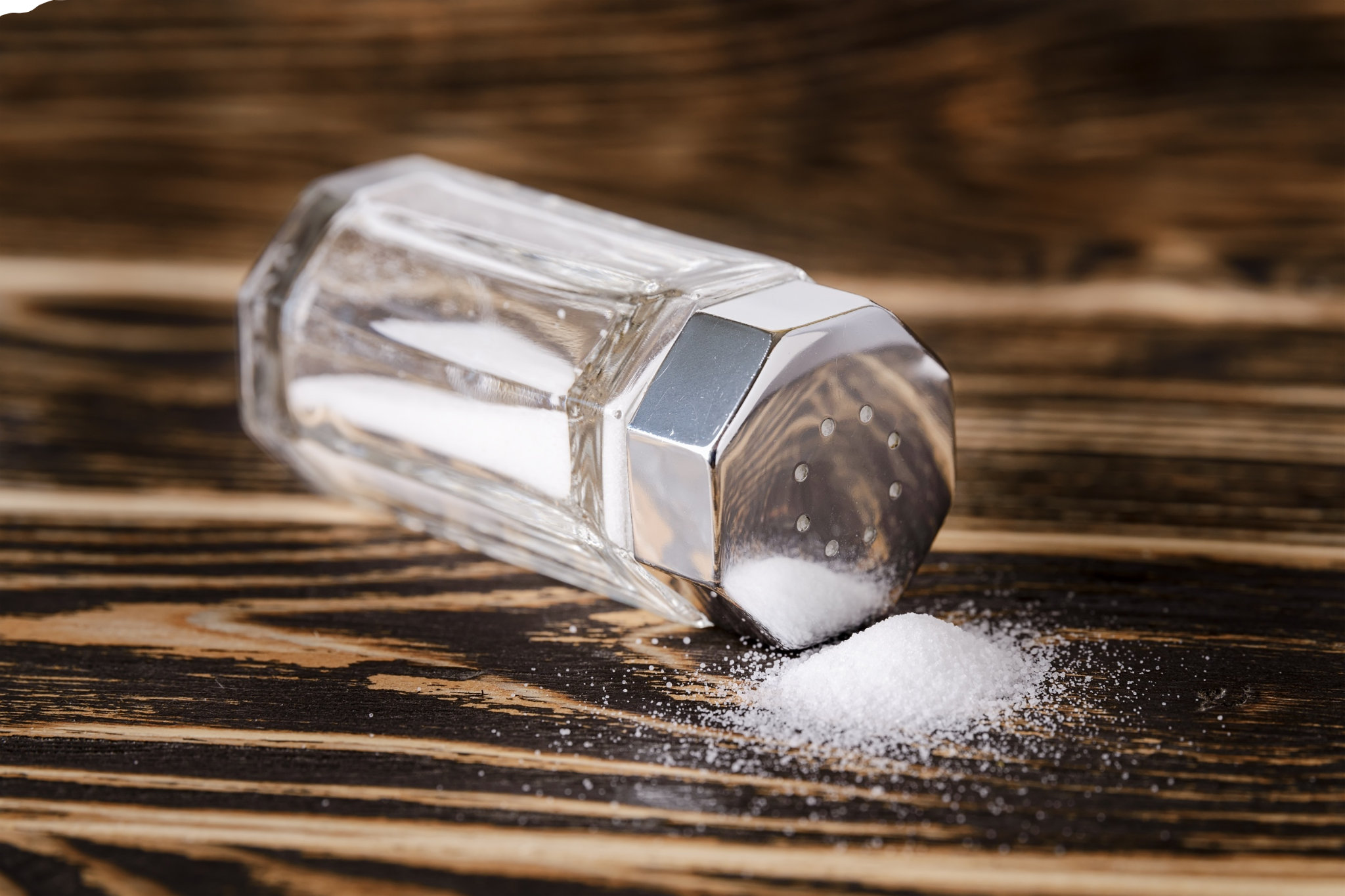 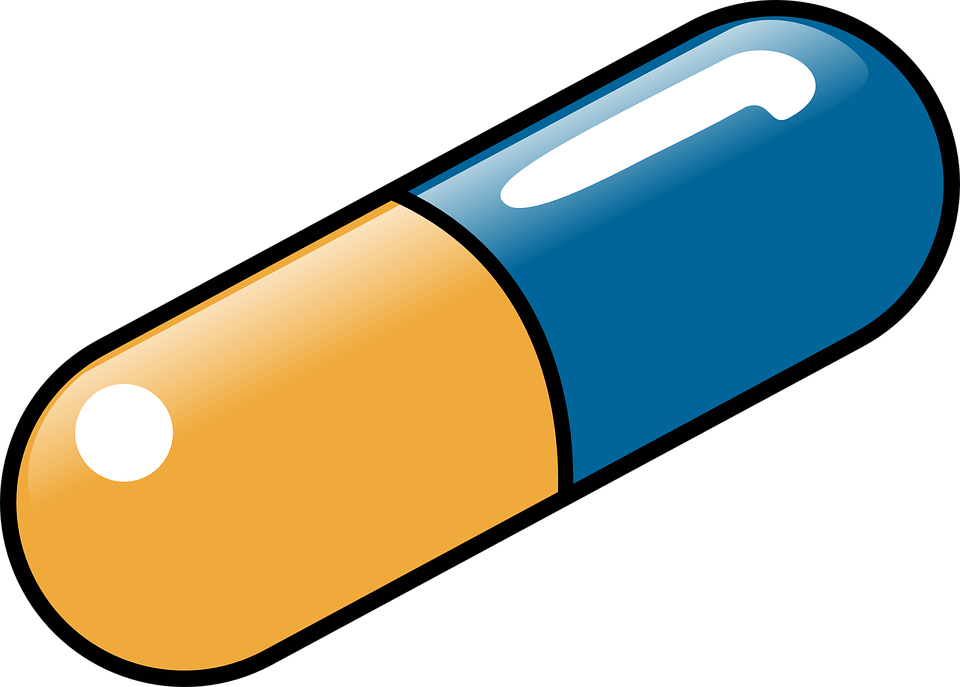 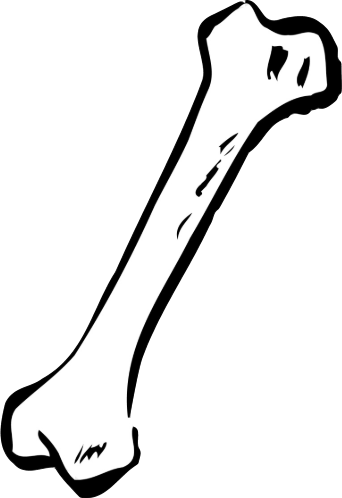 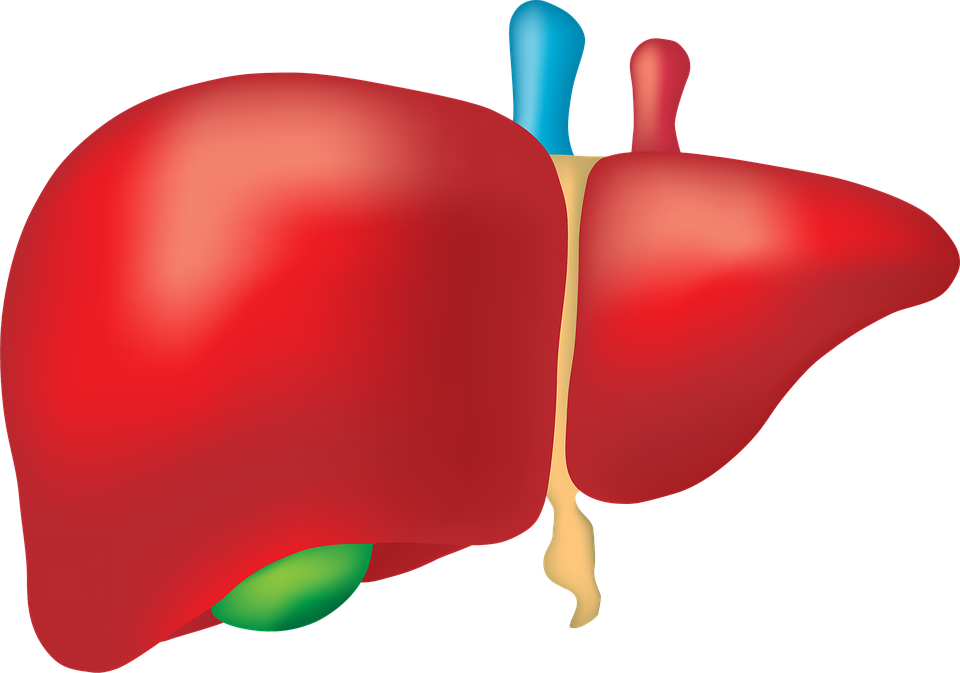 decreased bone mineral density
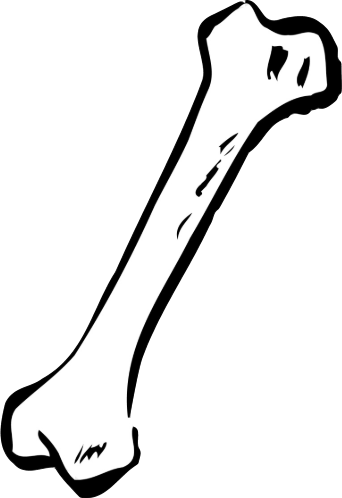 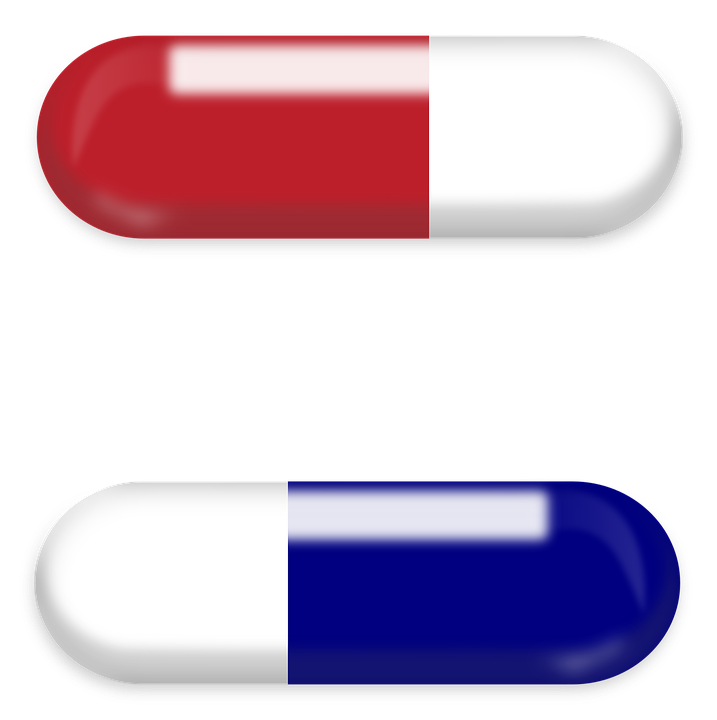 agranulo-
cytosis (rare)
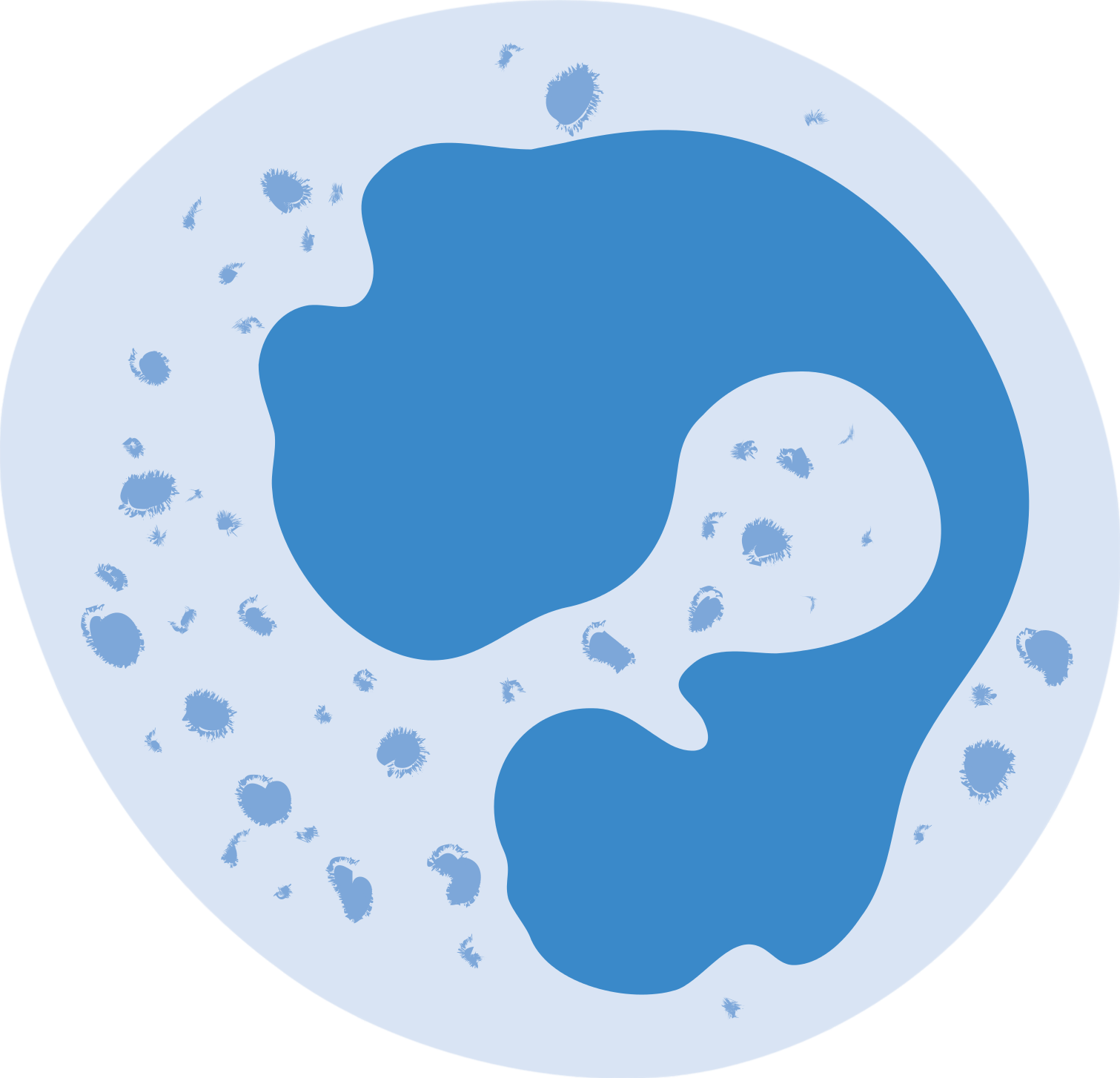 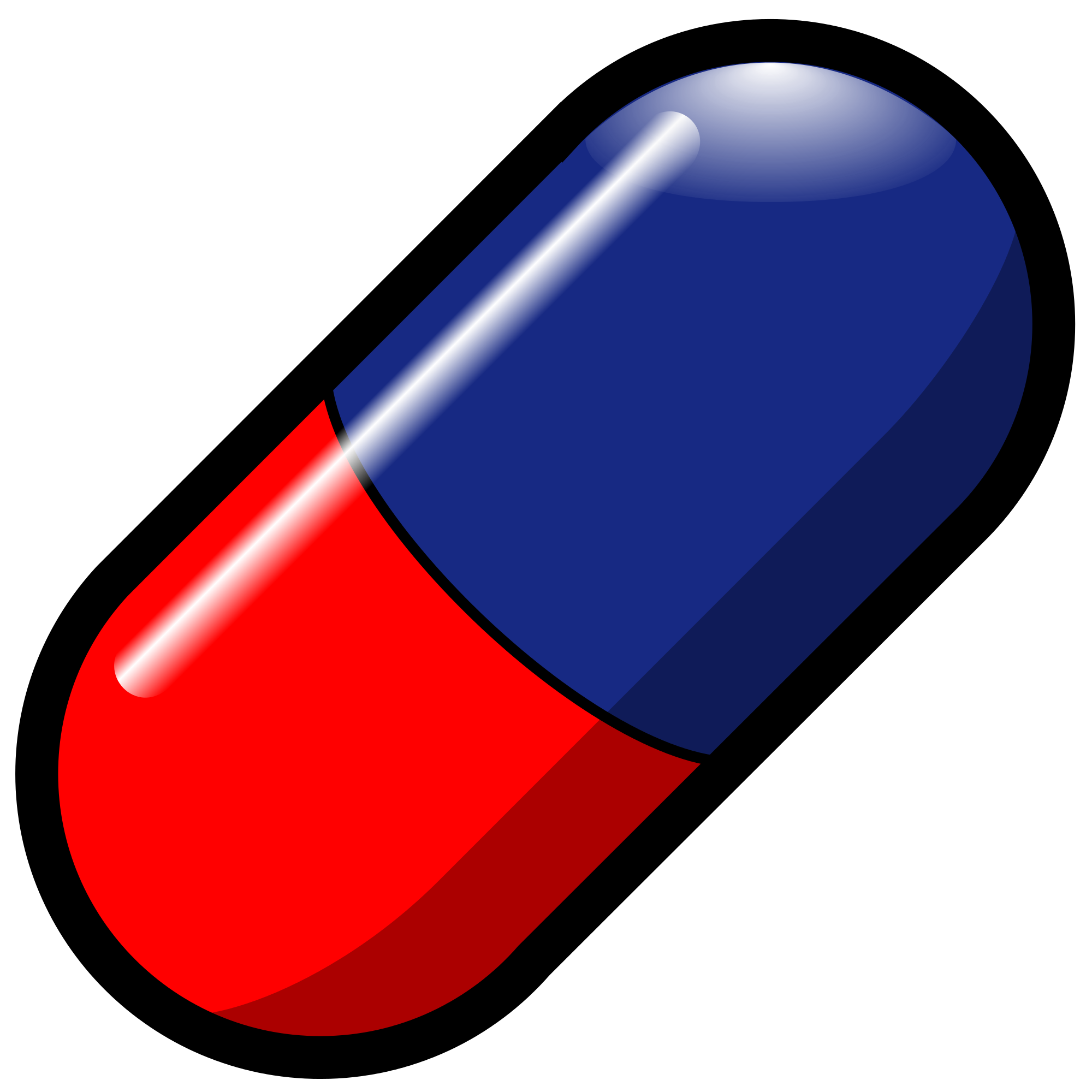 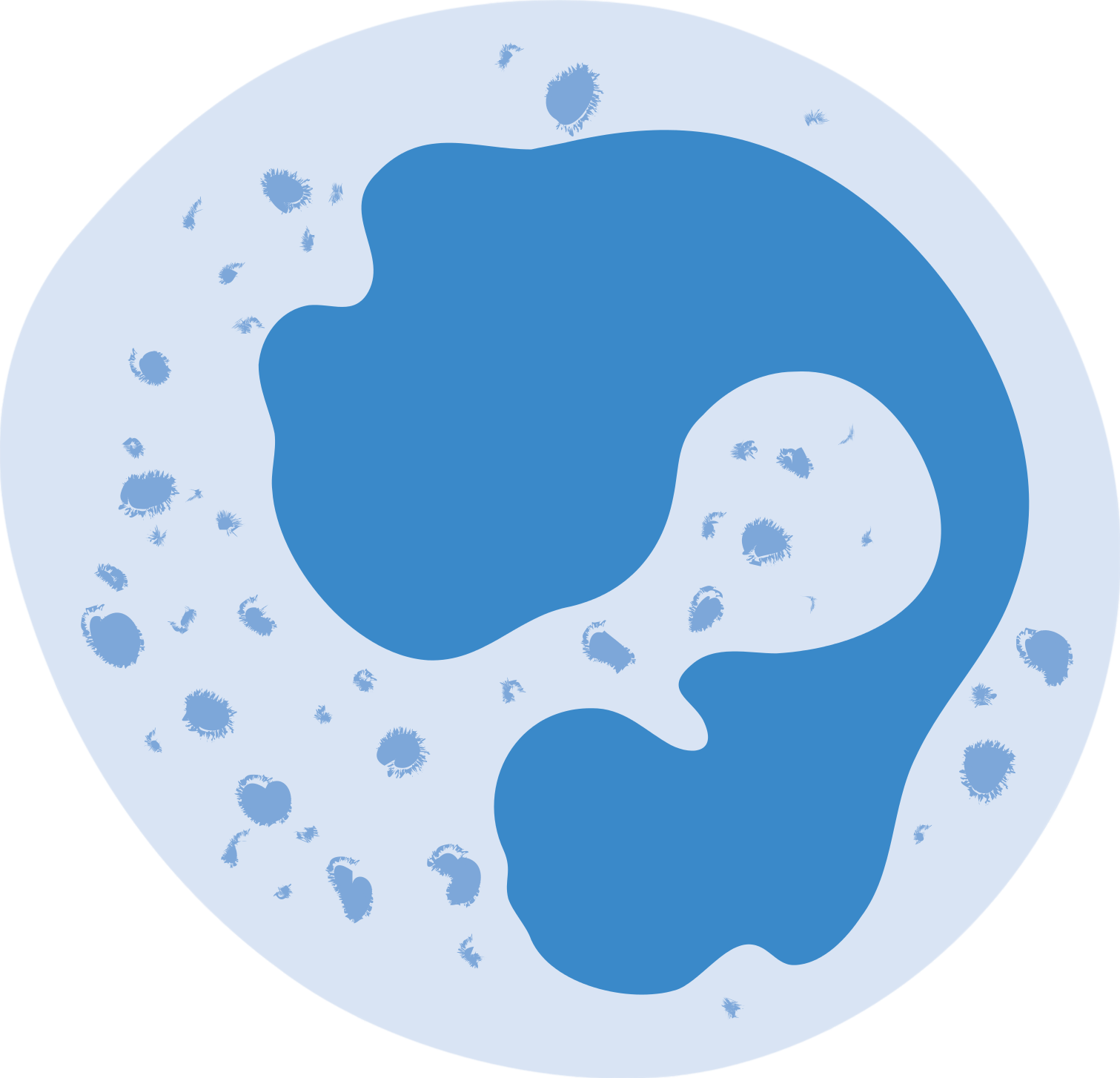 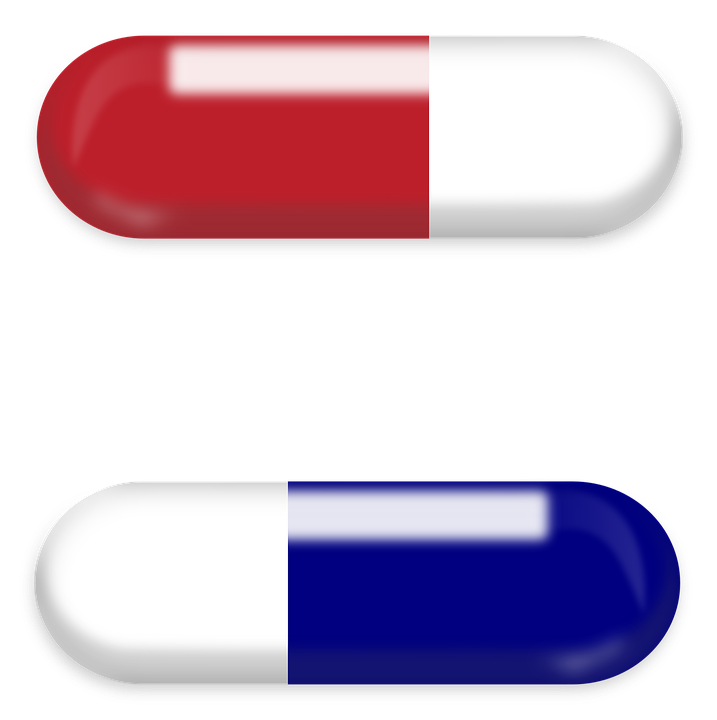 reduced levels of many medications
hepatotoxicity
hyponatremia
Risks of CBZ:
Carbamazepine 
(TEGRETOL)
“Tiger tail (in the) 
 Car Maze”
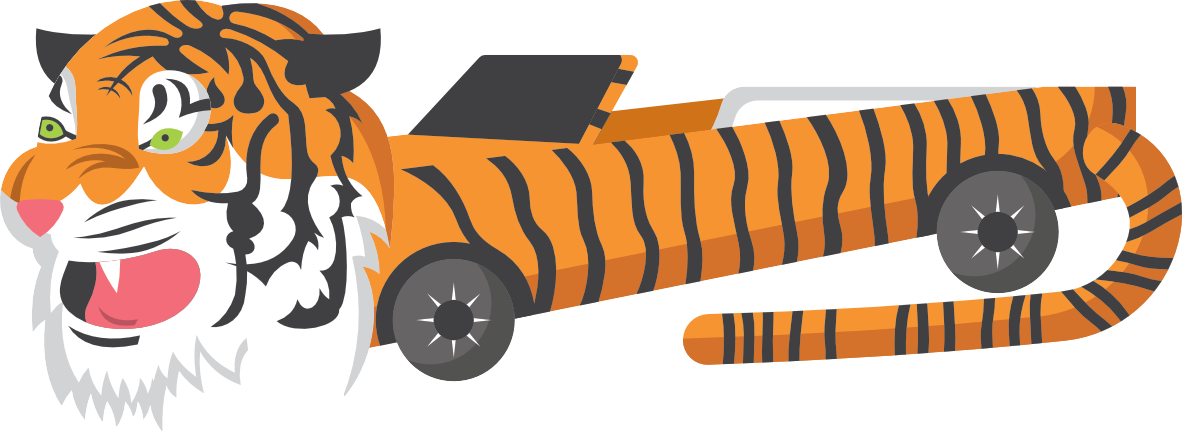 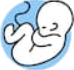 terato-
genicity
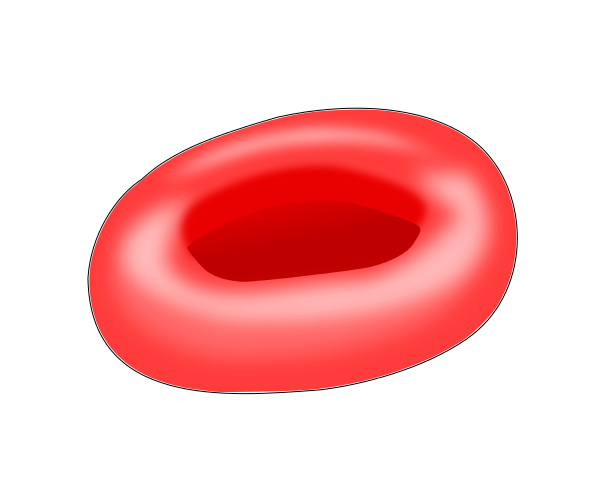 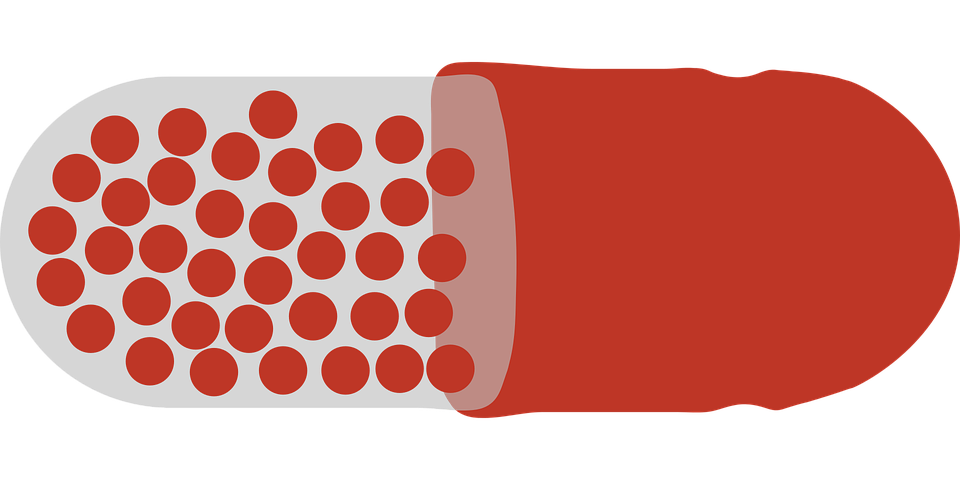 aplastic anemia 
(rare)
Na+      Na+
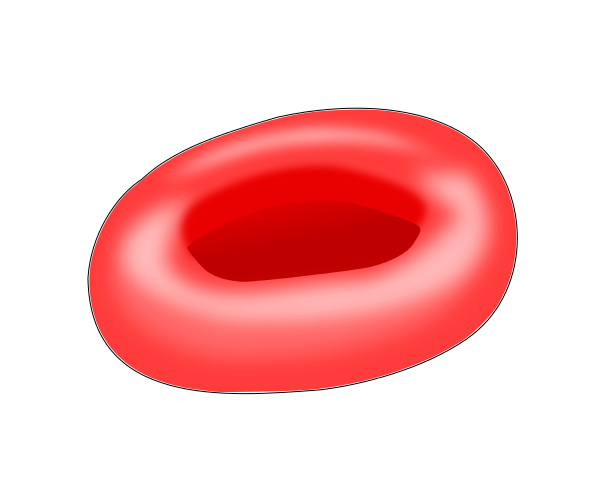 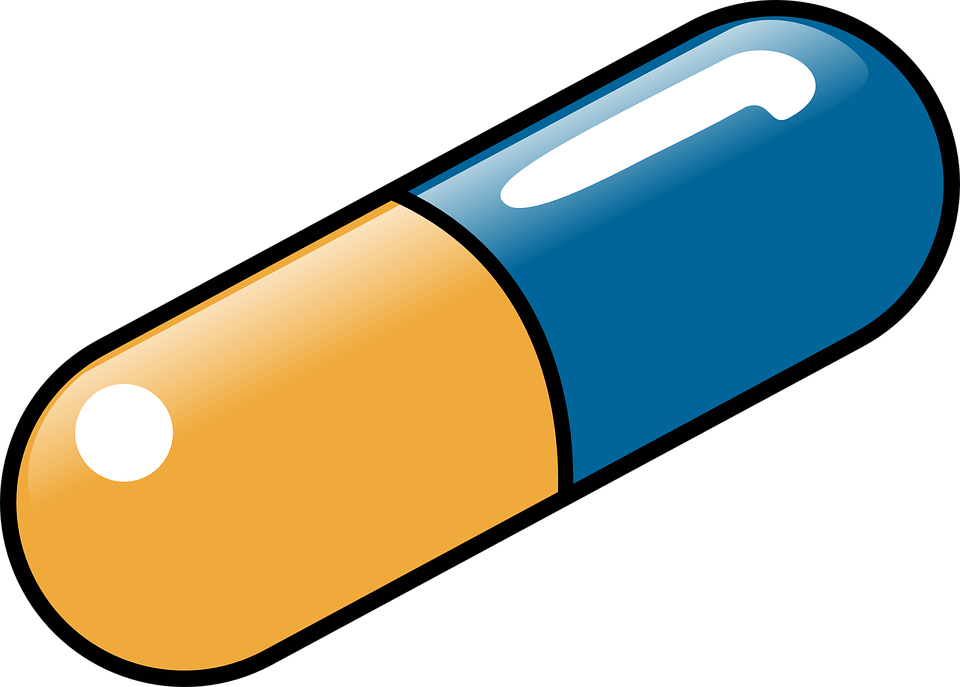 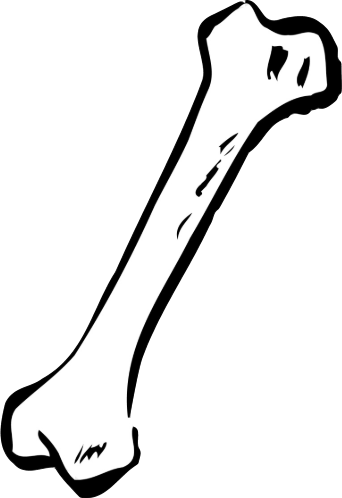 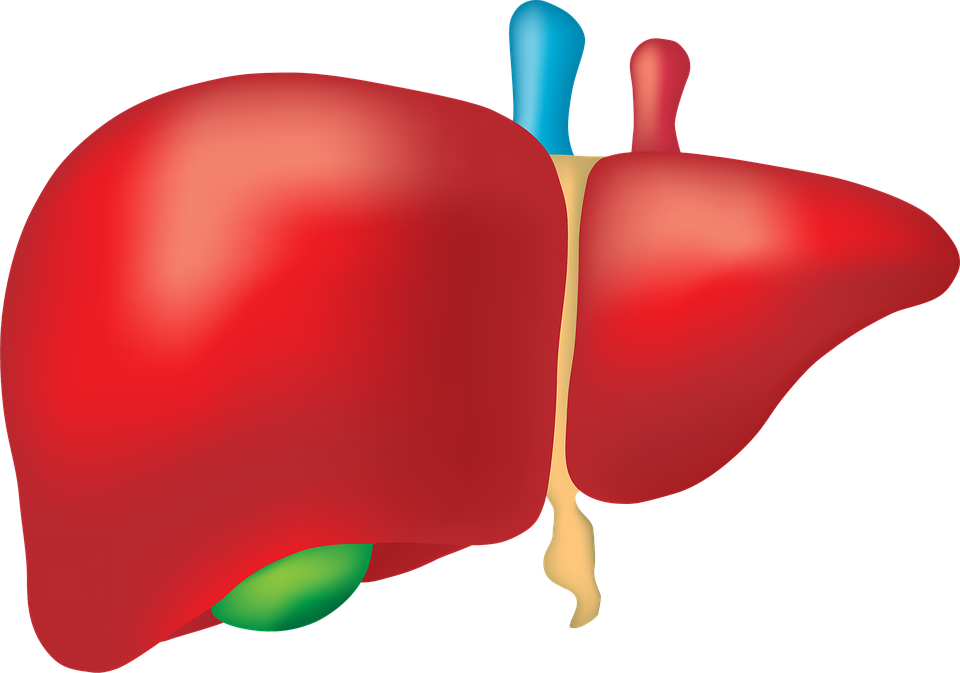 decreased bone mineral density
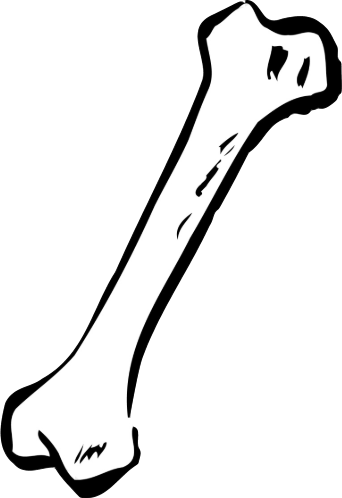 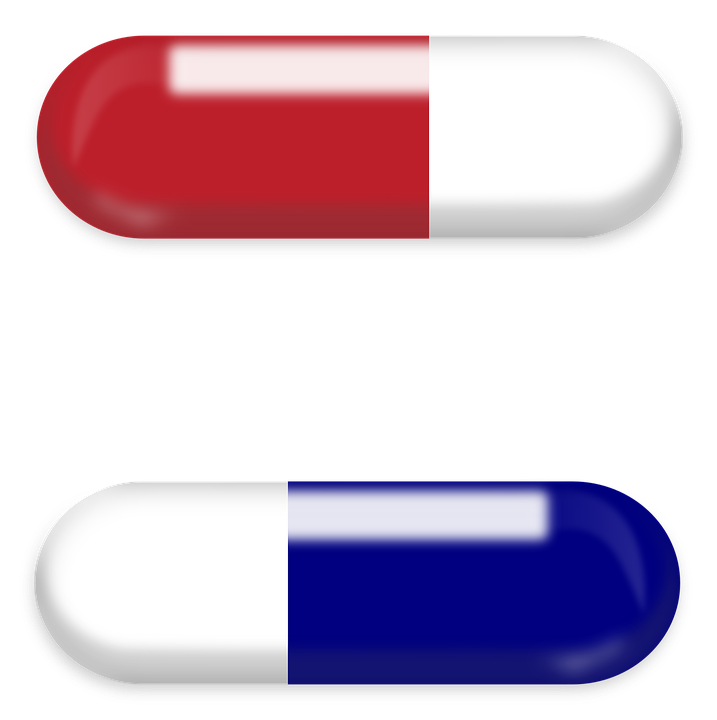 agranulo-
cytosis (rare)
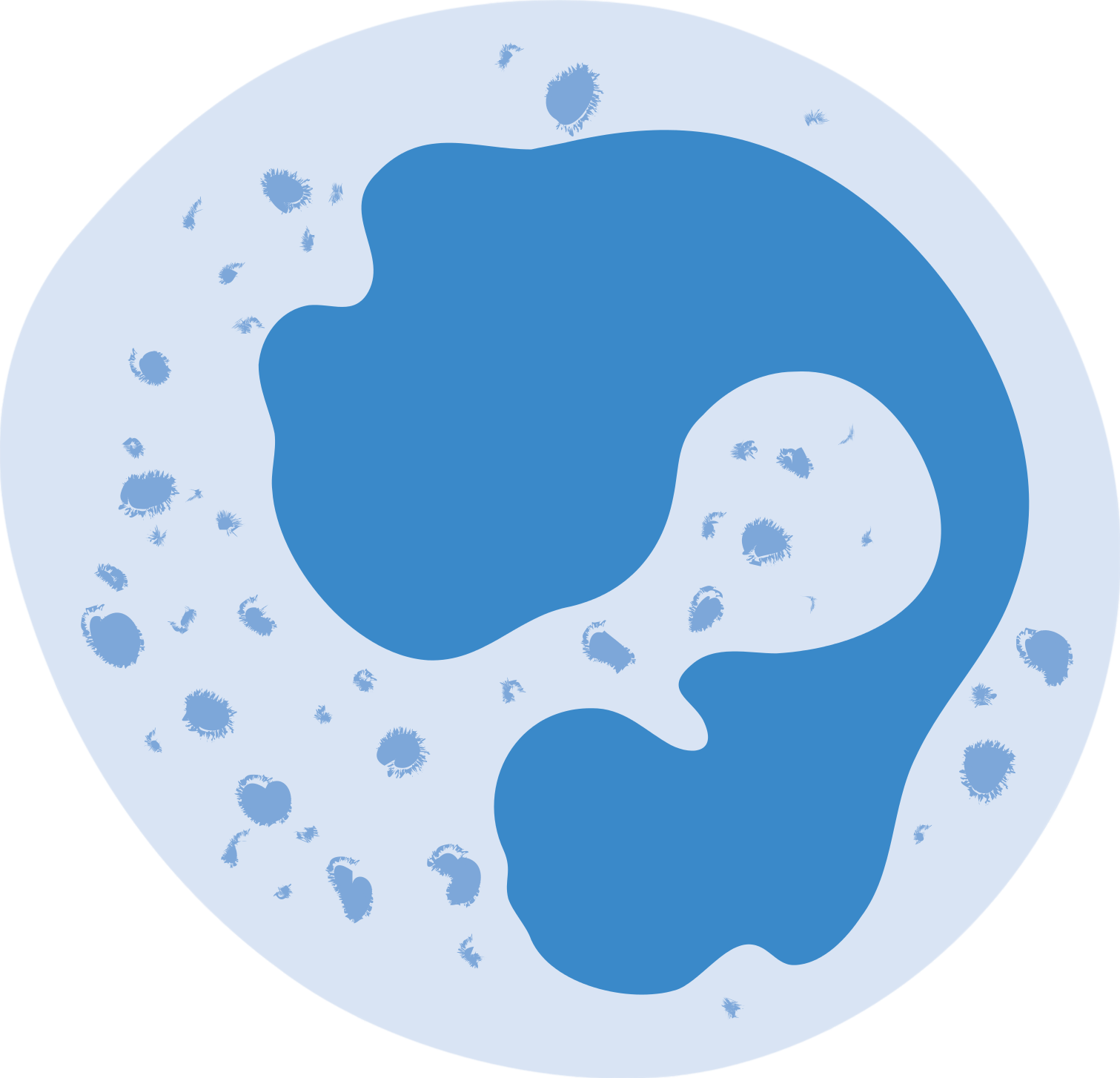 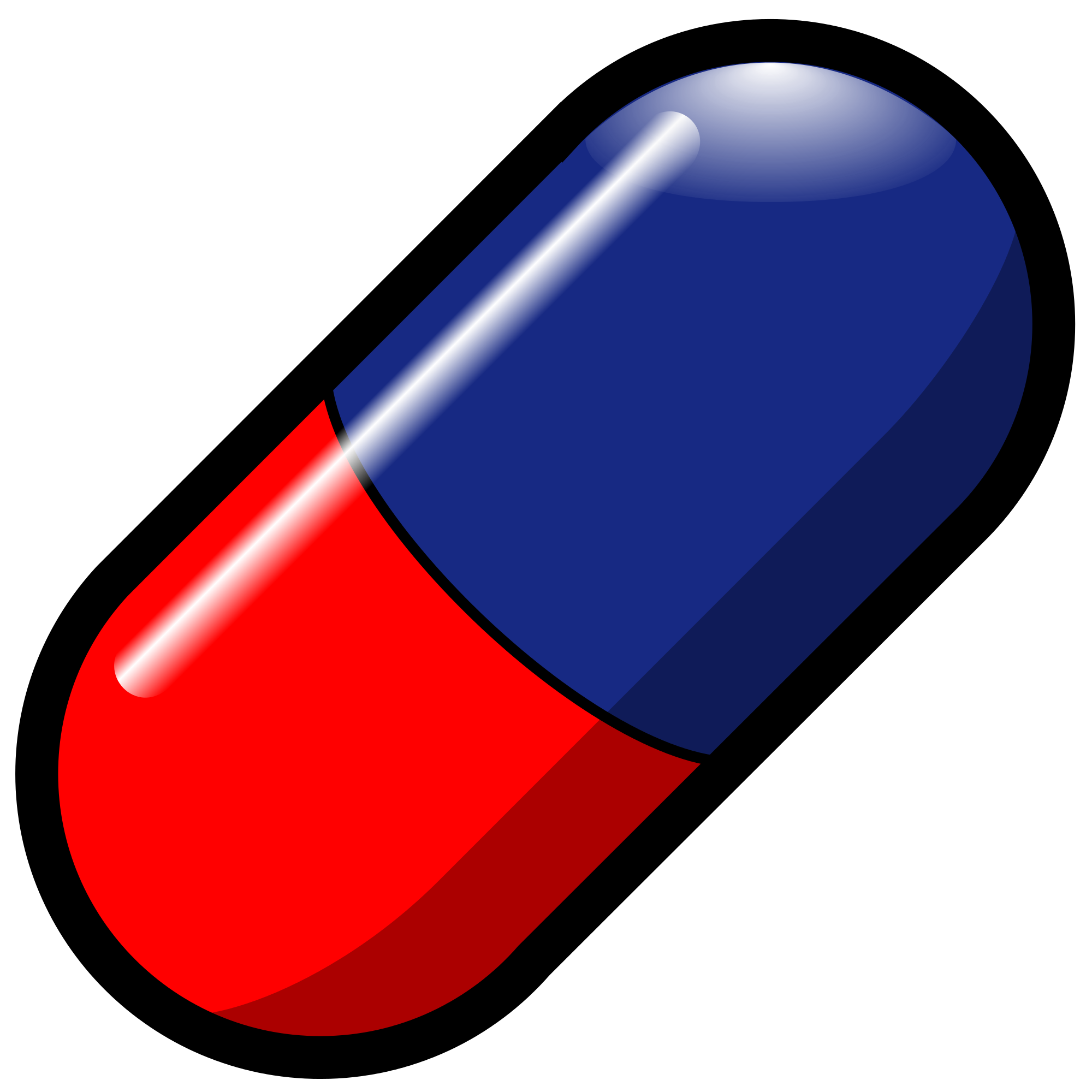 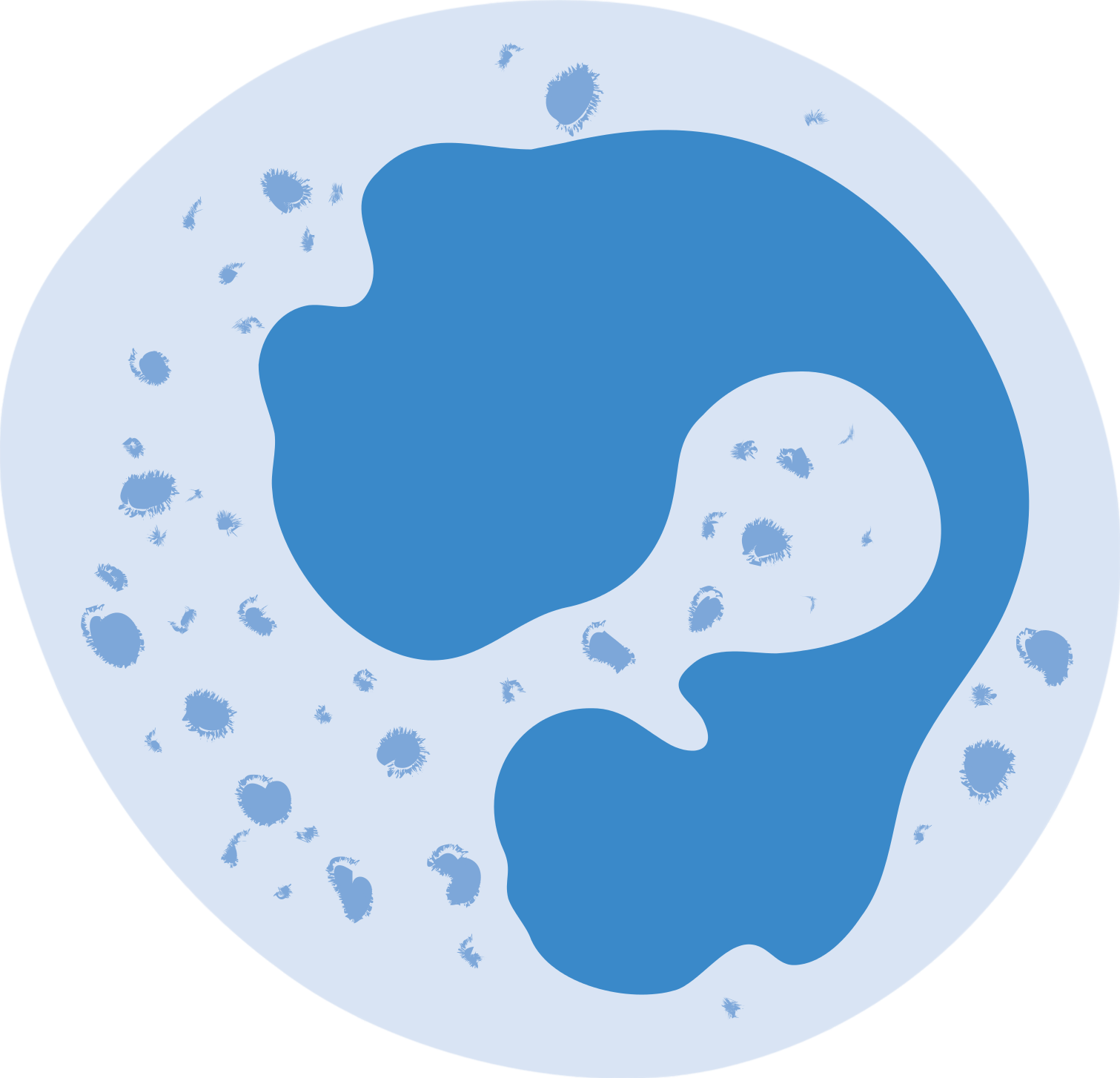 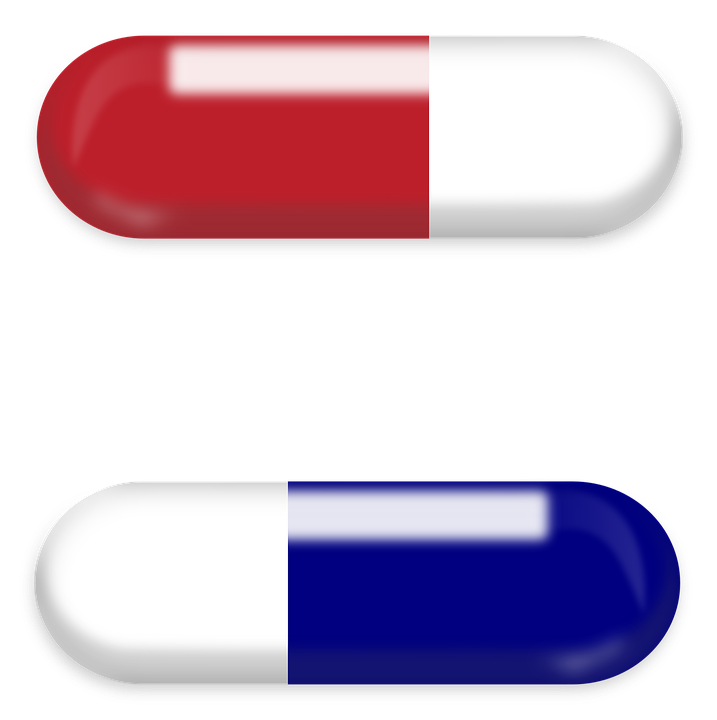 reduced levels of many medications
hepatotoxicity
hyponatremia
Risks of CBZ:
Carbamazepine 
(TEGRETOL)
“Tiger tail (in the) 
 Car Maze”
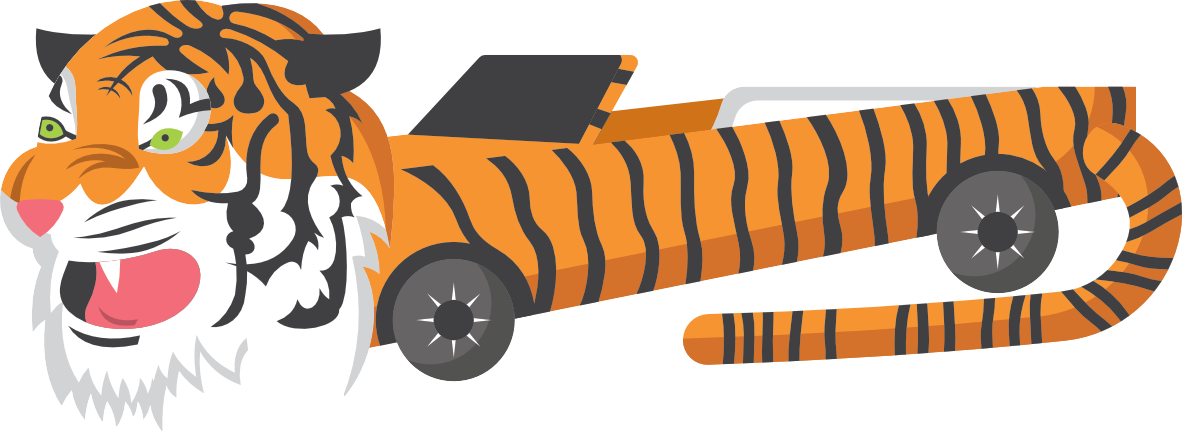 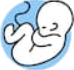 terato-
genicity
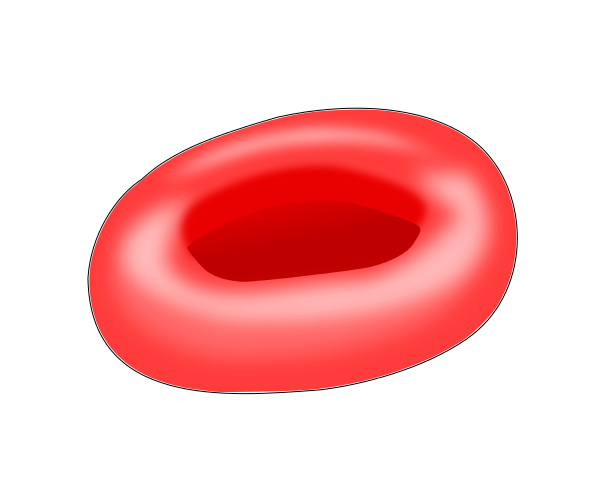 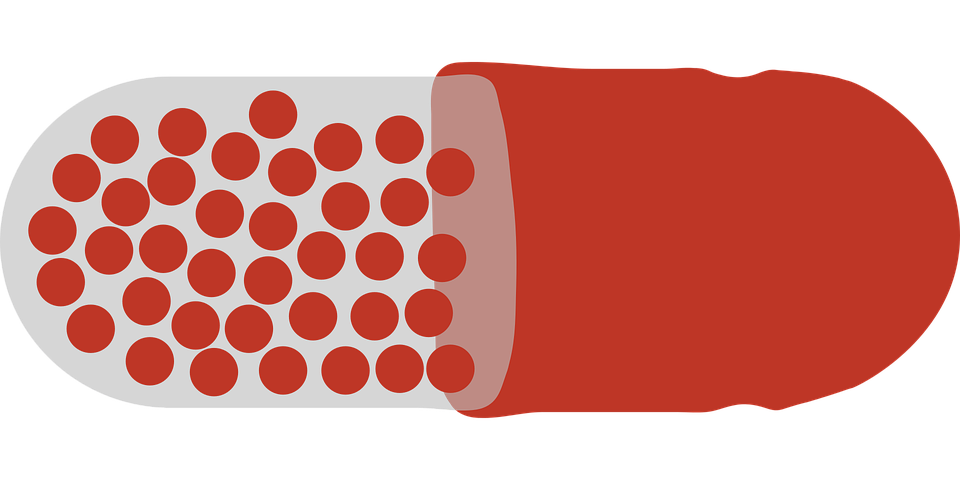 aplastic anemia 
(rare)
Na+      Na+
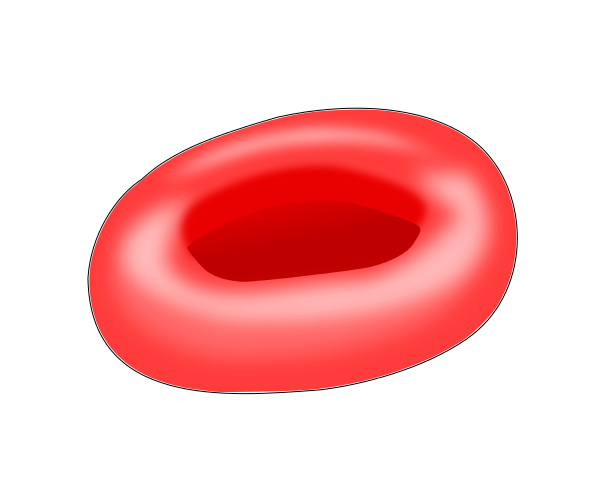 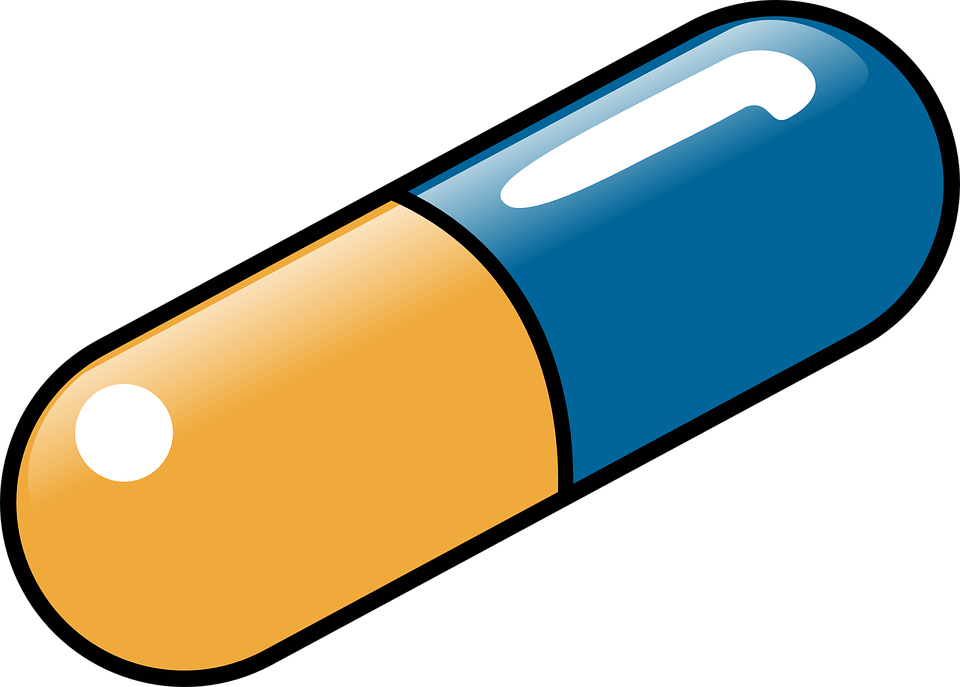 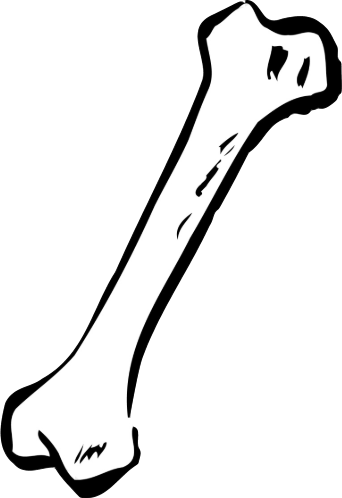 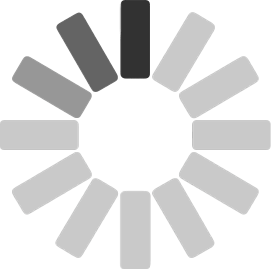 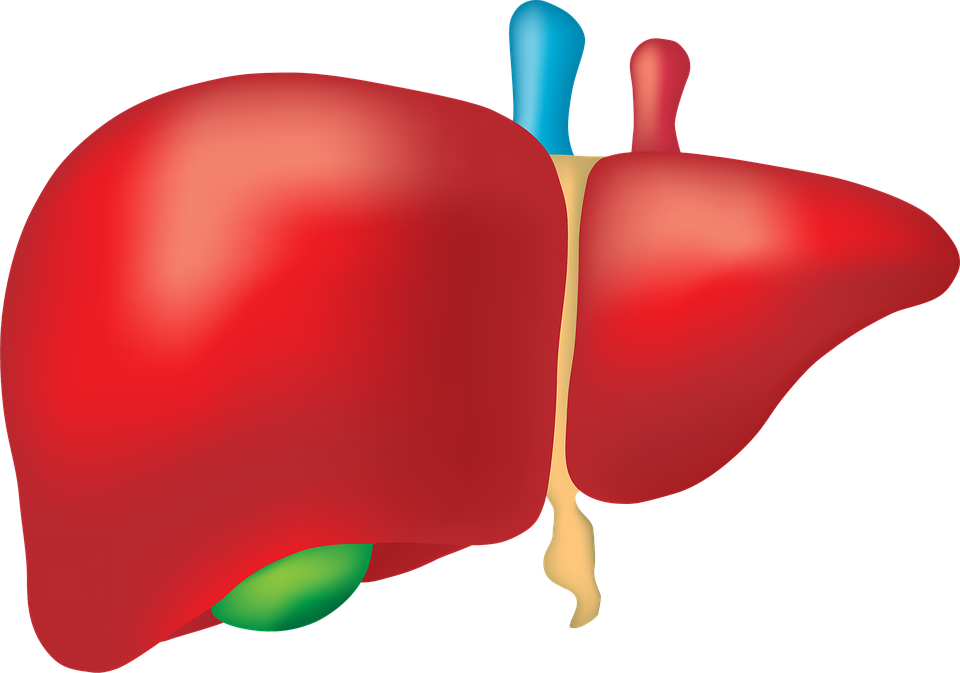 decreased bone mineral density
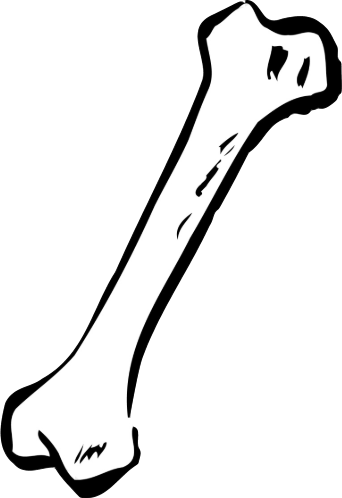 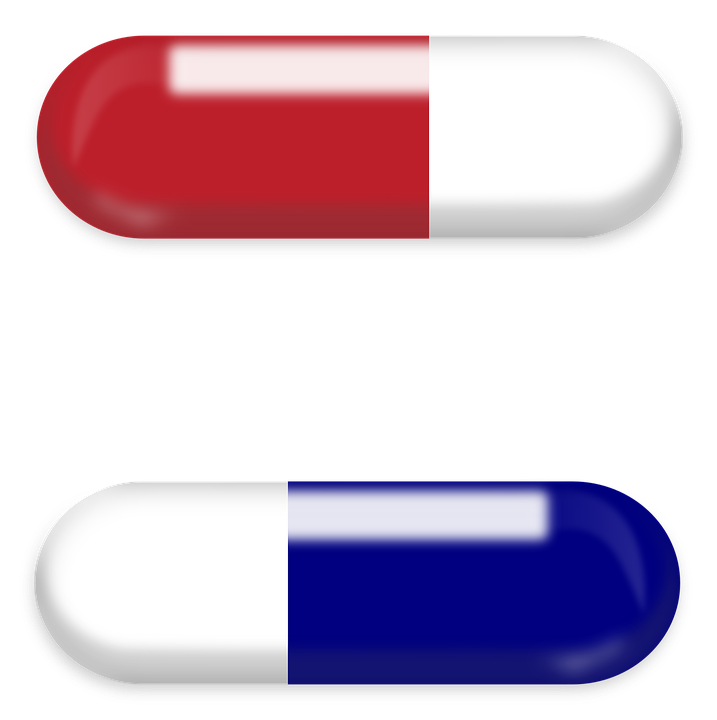 agranulo-
cytosis (rare)
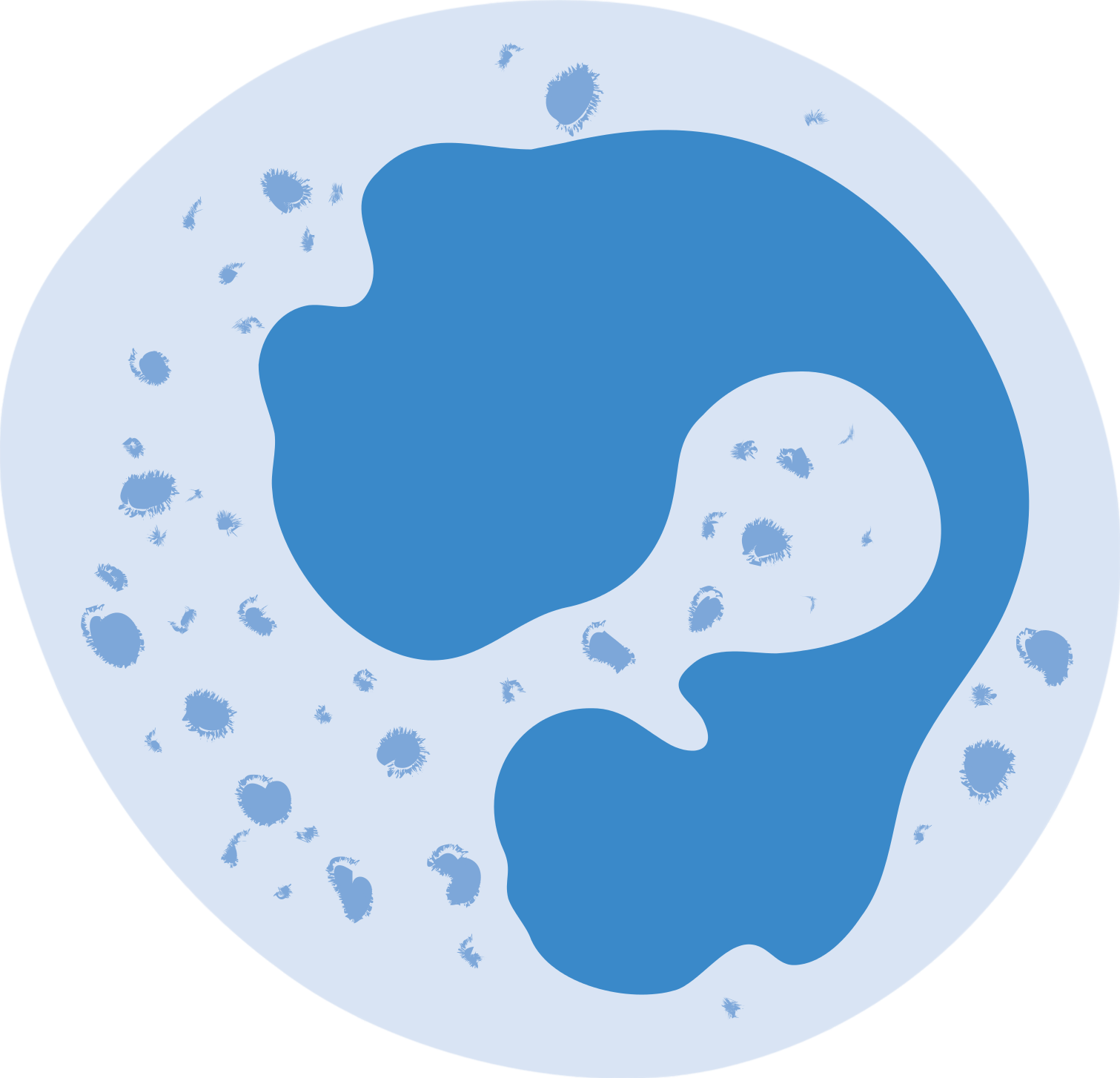 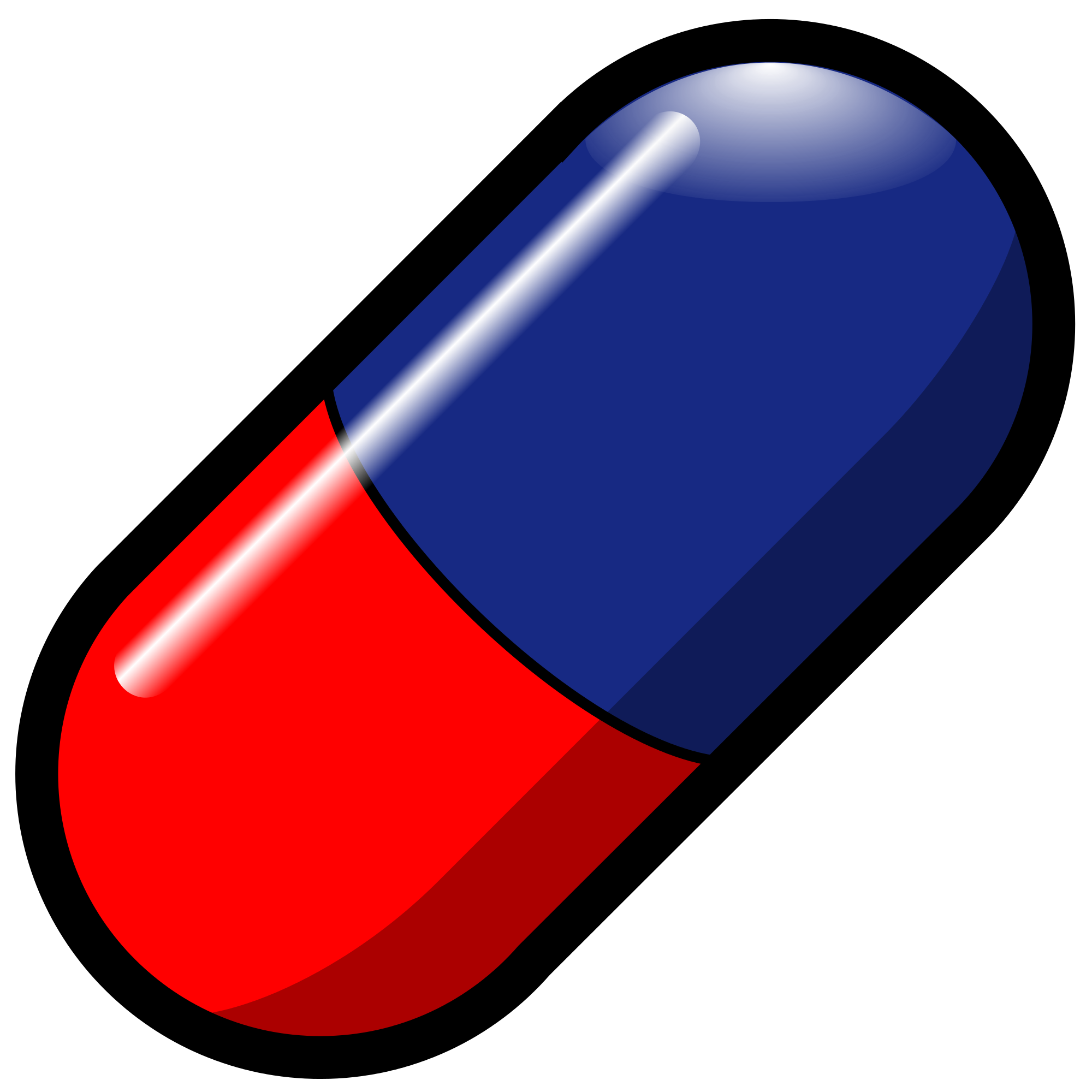 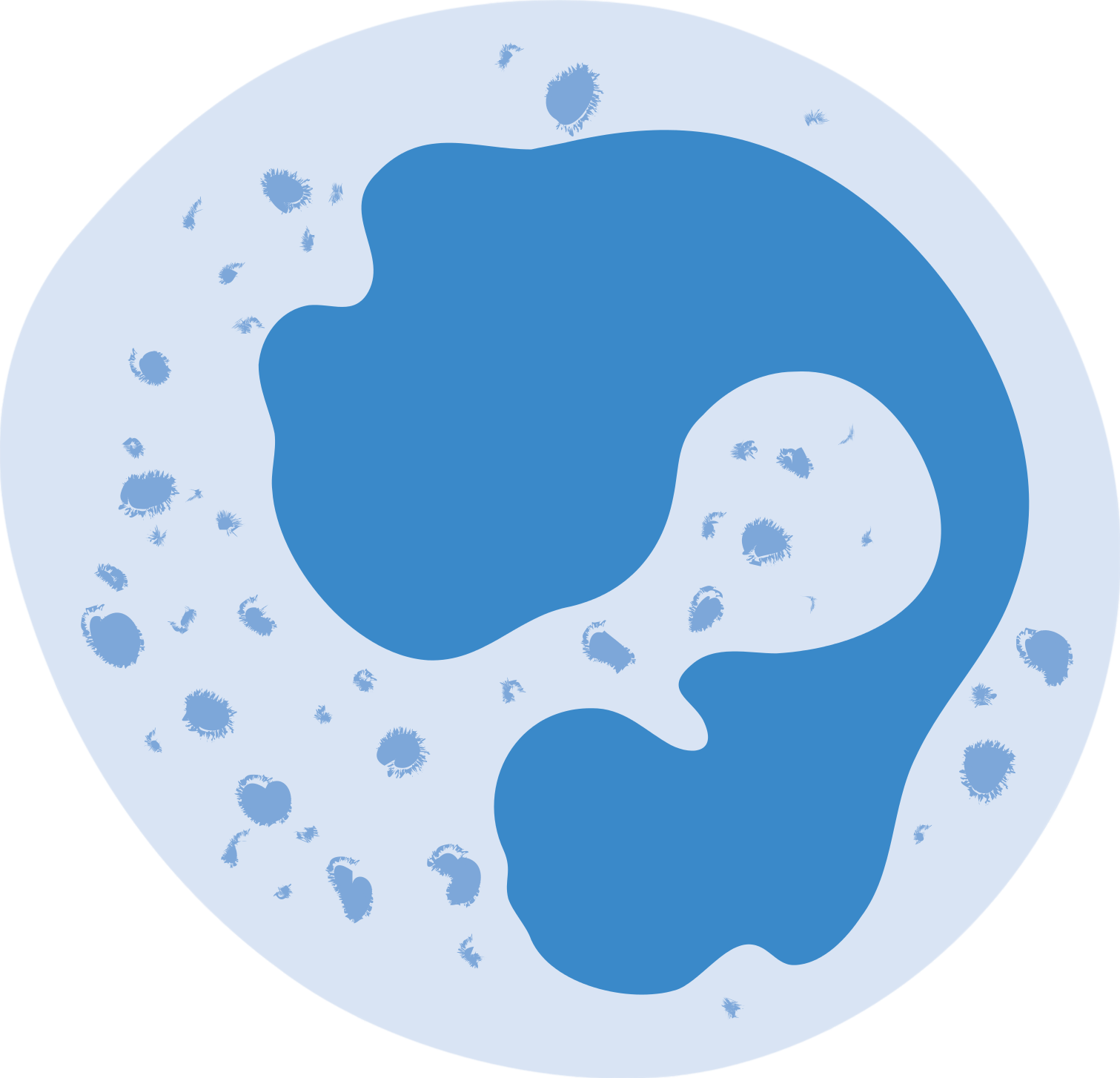 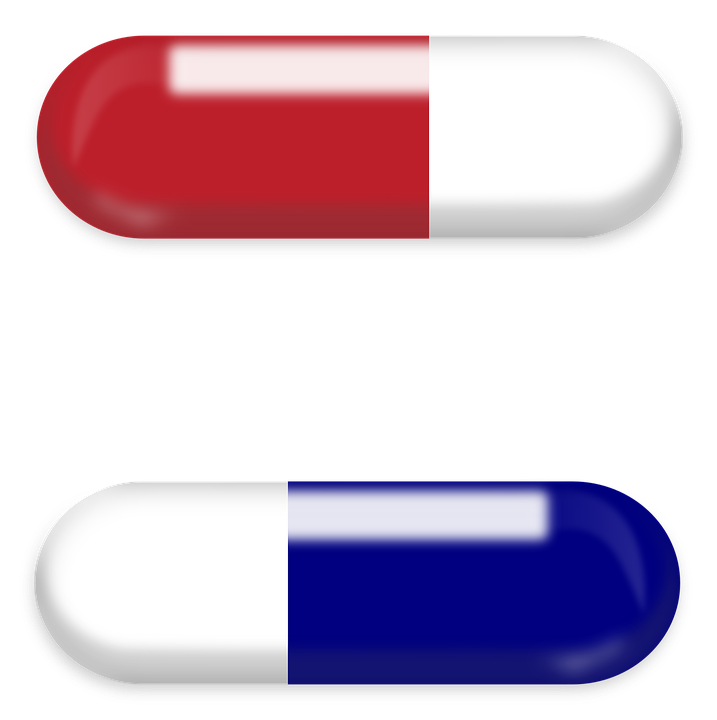 reduced levels of many medications
hepatotoxicity
[Speaker Notes: Shredder inducer]
Carbamazepine (TEGRETOL)
inDuction
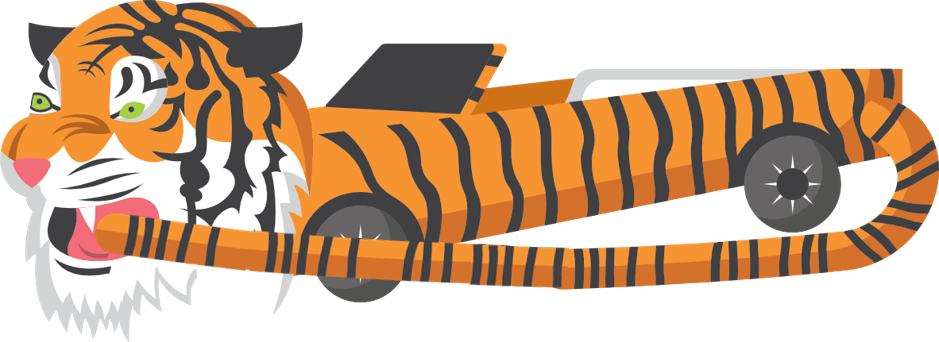 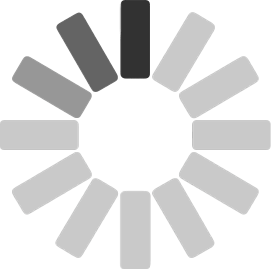 Down and Delayed
Carbamazepine “eats its own tail”
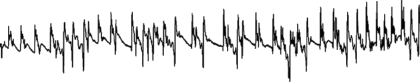 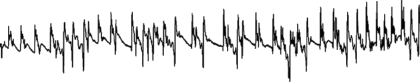 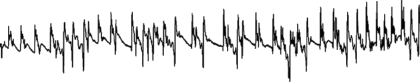 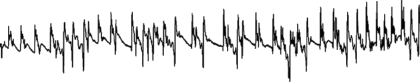 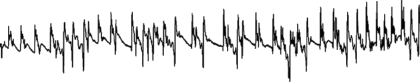 Carbamazepine (TEGRETOL)
inDuction
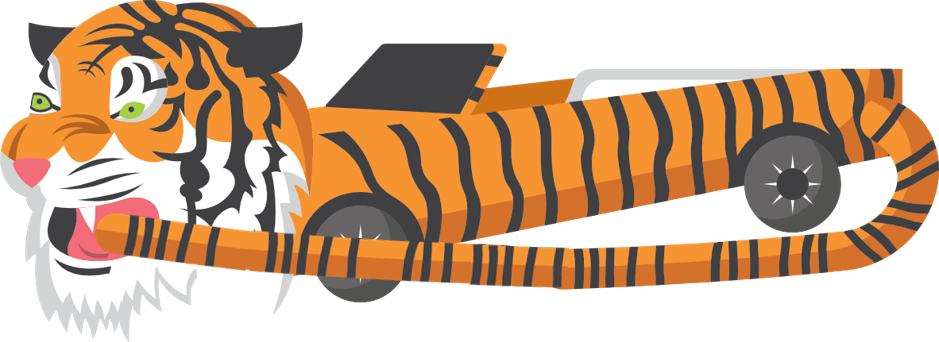 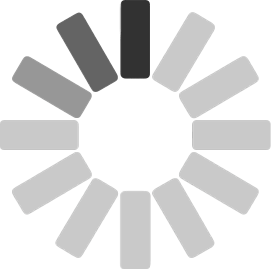 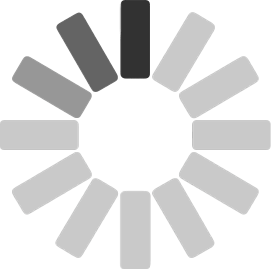 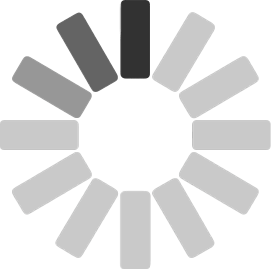 Autoinduction of CYP3A4
Down and Delayed
Carbamazepine “eats its own tail”
inducing its own metabolism
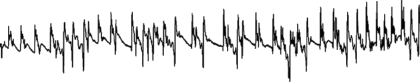 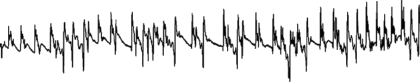 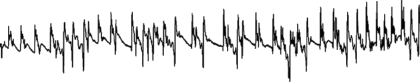 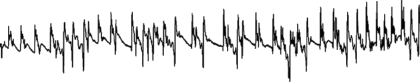 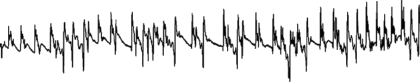 [Speaker Notes: By stimulating production of 3A4 enzymes that metabolize it]
Carbamazepine (TEGRETOL)
inDuction
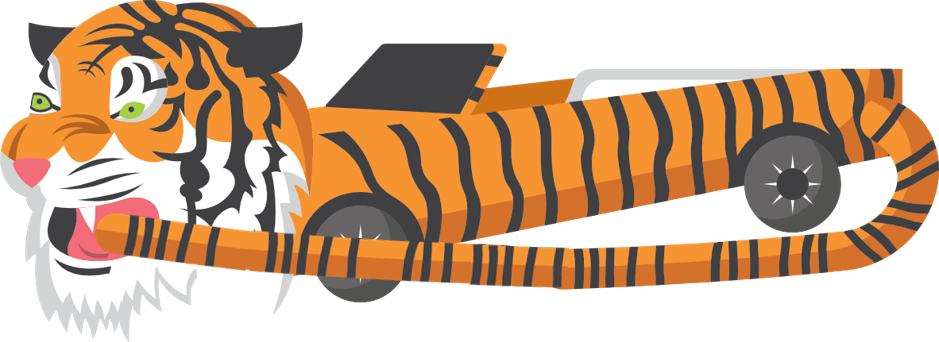 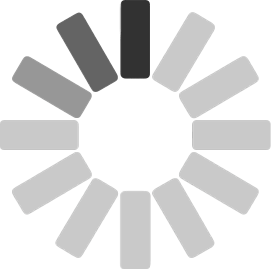 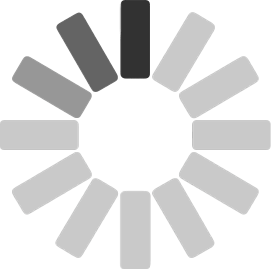 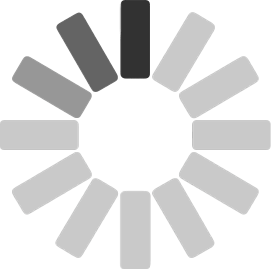 Autoinduction of CYP3A4
Down and Delayed
Carbamazepine “eats its own tail” inducing its own metabolism as a CYP3A4 substrate and inDucer
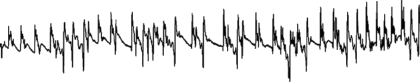 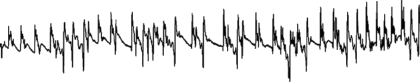 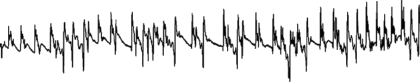 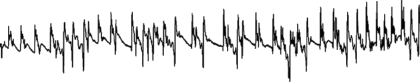 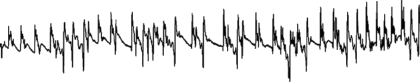 [Speaker Notes: So blood levels at 3-4 weeks will be lower than at week 1 of starting it]
Carbamazepine (TEGRETOL)
inDuction
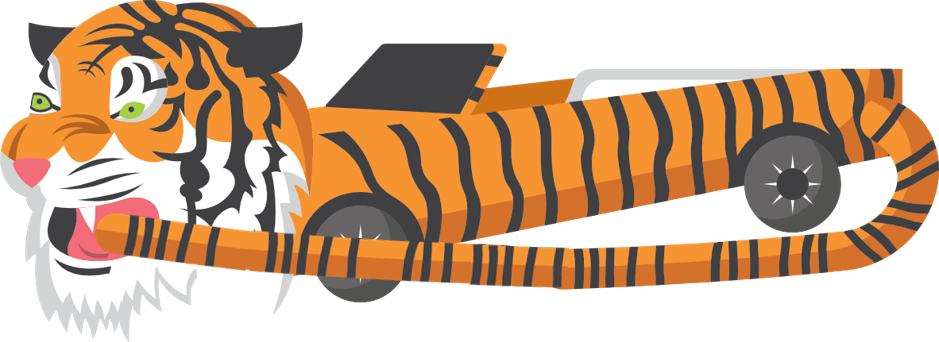 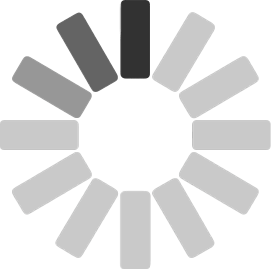 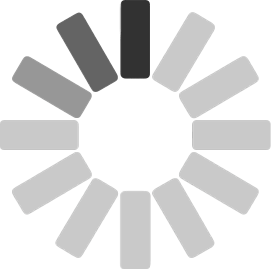 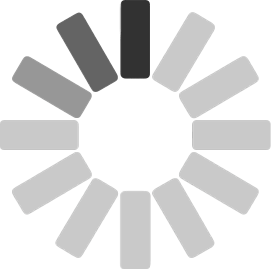 Autoinduction of CYP3A4
Down and Delayed
Carbamazepine “eats its own tail” inducing its own metabolism as a CYP3A4 substrate and inDucer.
Serum levels lower by one month.
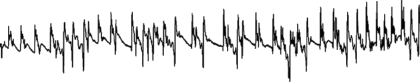 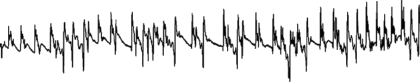 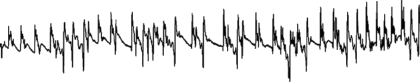 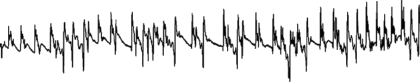 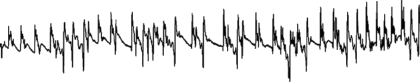 [Speaker Notes: Initially carbamazepine has a half-life of 35 hr]
Carbamazepine 
(TEGRETOL)
FDA-approved for:
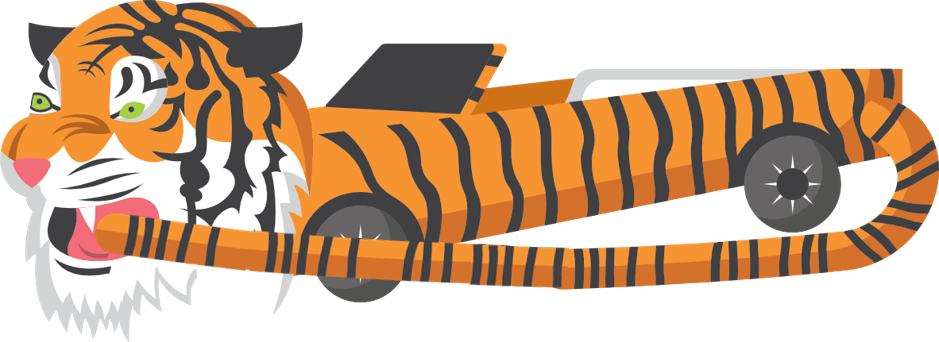 [Speaker Notes: Various formulations]
Carbamazepine 
(TEGRETOL)
FDA-approved for:
 ❖  Seizure disorder
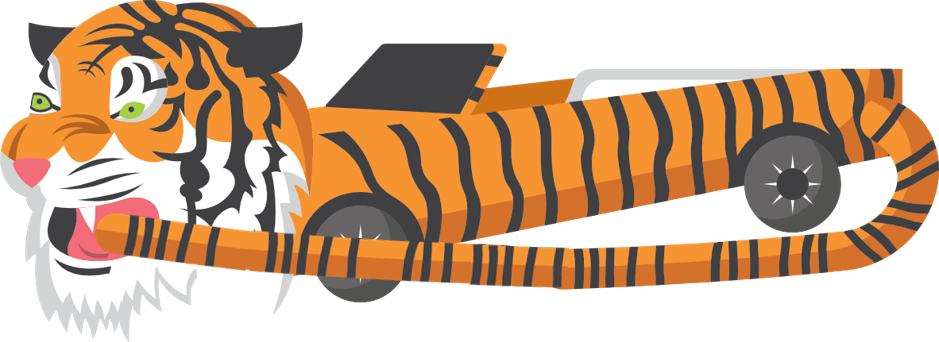 Carbamazepine 
(TEGRETOL)
FDA-approved for:
 ❖  Seizure disorder 
 ❖  Trigeminal neuralgia
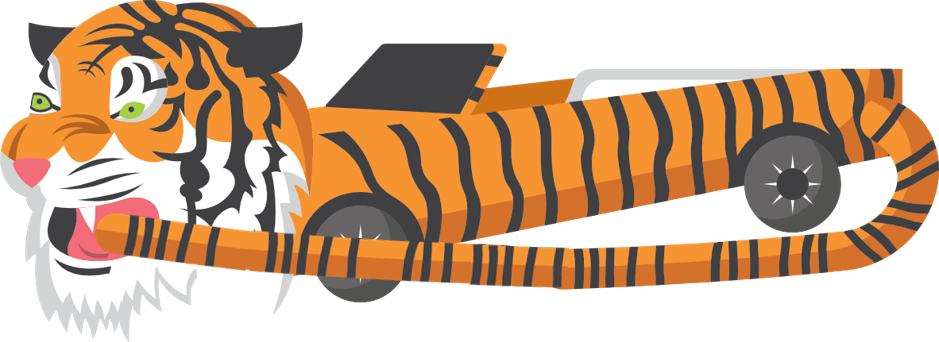 Carbamazepine 
(TEGRETOL)
FDA-approved for:
 ❖  Seizure disorder 
 ❖  Trigeminal neuralgia
 ❖  Bipolar
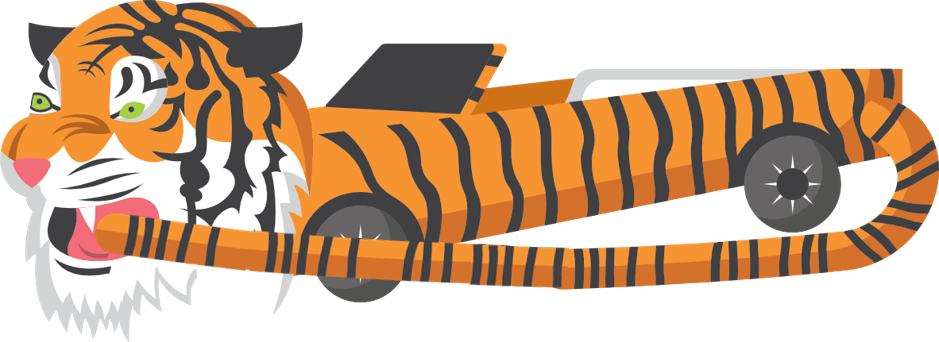 Carbamazepine 
(TEGRETOL)
FDA-approved for:
 ❖  Seizure disorder 
 ❖  Trigeminal neuralgia
 ❖  Manic/mixed episode of 
       bipolar I disorder
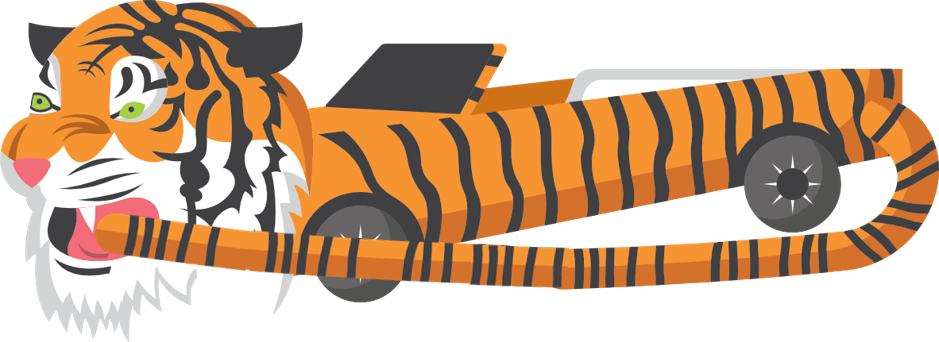 [Speaker Notes: Although we use generic IR]
Carbamazepine 
(TEGRETOL)
FDA-approved for:
 ❖  Seizure disorder 
 ❖  Trigeminal neuralgia
 ❖  Manic/mixed episode of 
       bipolar I disorder
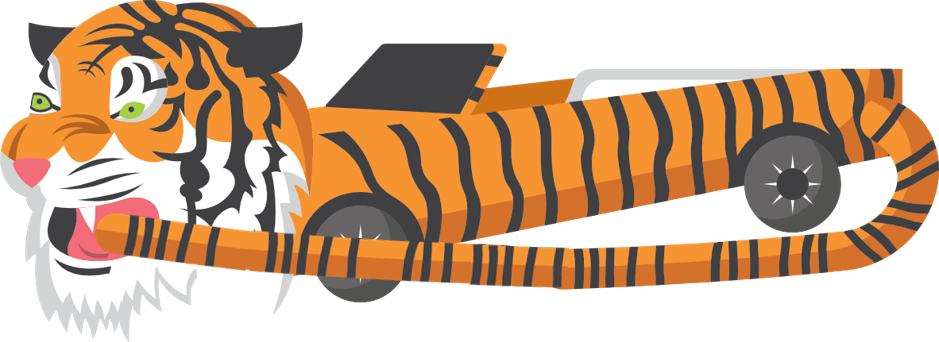 Used off label for:
Carbamazepine 
(TEGRETOL)
FDA-approved for:
 ❖  Seizure disorder 
 ❖  Trigeminal neuralgia
 ❖  Manic/mixed episode of 
       bipolar I disorder
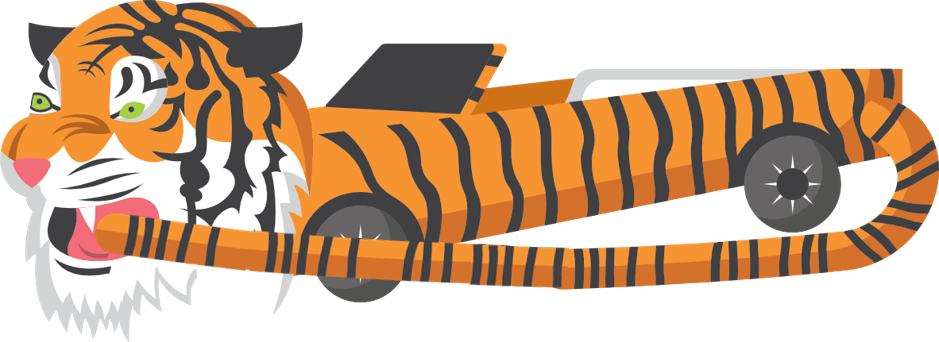 Used off label for:
 ❖  Bipolar maintenance
Carbamazepine 
(TEGRETOL)
FDA-approved for:
 ❖  Seizure disorder 
 ❖  Trigeminal neuralgia
 ❖  Manic/mixed episode of 
       bipolar I disorder
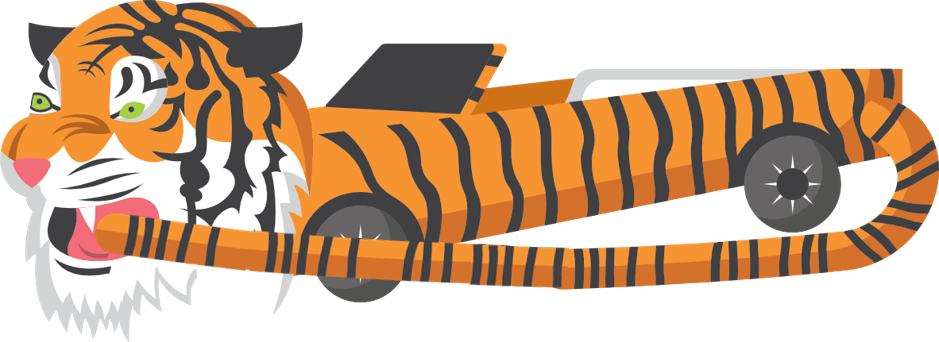 Used off label for:
 ❖  Bipolar maintenance
 ❖  Neuropathic pain
 ❖  Restless legs syndrome
 ❖  Migraine prophylaxis
[Speaker Notes: Several neurologic conditions]
Carbamazepine 
(TEGRETOL)
FDA-approved for:
 ❖  Seizure disorder 
 ❖  Trigeminal neuralgia
 ❖  Manic/mixed episode of 
       bipolar I disorder
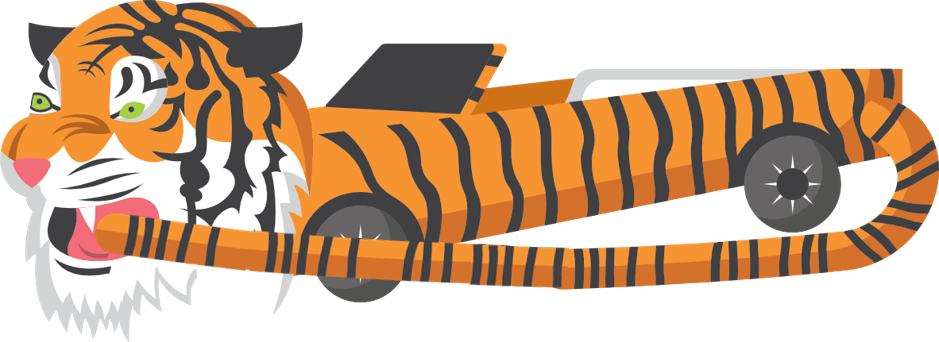 Used off label for:
 ❖  Bipolar maintenance
 ❖  Neuropathic pain
 ❖  Restless legs syndrome
 ❖  Migraine prophylaxis 
 ❖  Alcohol use disorder
[Speaker Notes: relieve alcohol withdrawal symptoms and assist in maintaining sobriety]
Carbamazepine 
(TEGRETOL)
Recommendation:
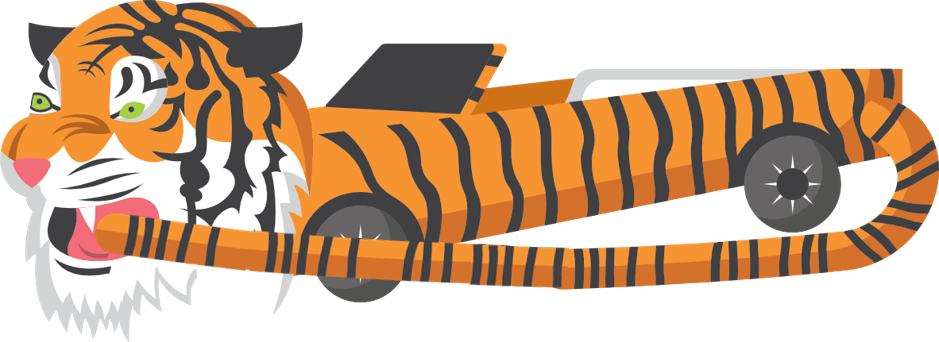 [Speaker Notes: relieve alcohol withdrawal symptoms and assist in maintaining sobriety]
Carbamazepine 
(TEGRETOL)
Recommendation:

Only prescribe it if you can manage the drug-drug interactions.
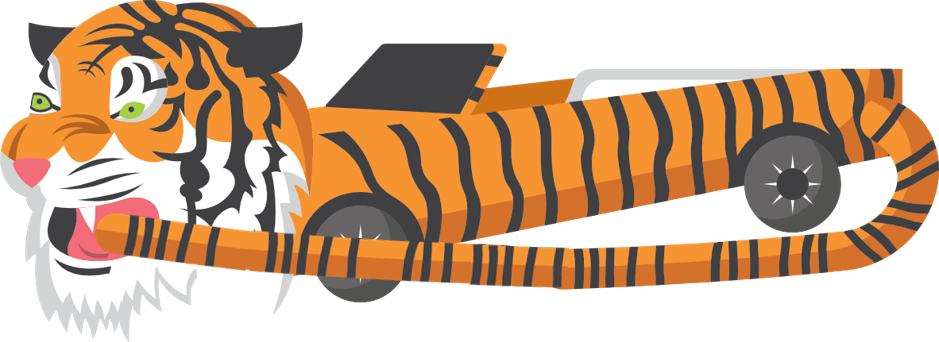 [Speaker Notes: relieve alcohol withdrawal symptoms and assist in maintaining sobriety]
Carbamazepine 
(TEGRETOL)
Recommendation:

Only prescribe it if you can manage the drug-drug interactions.

Always run interaction check when you encounter it!
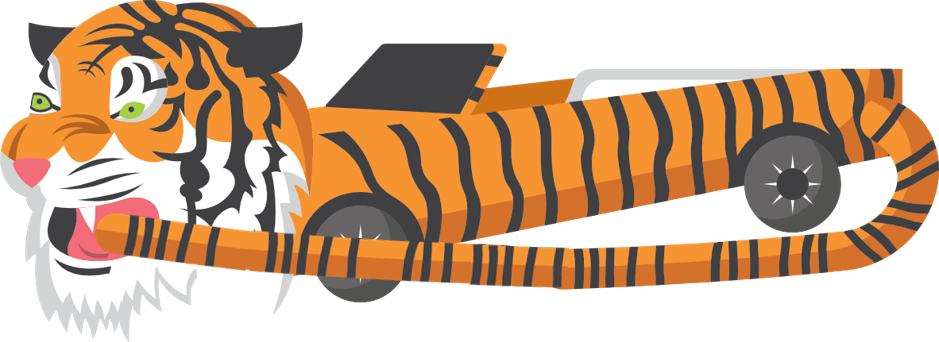 [Speaker Notes: relieve alcohol withdrawal symptoms and assist in maintaining sobriety]
Carbamazepine 
(TEGRETOL)
Recommendation:

Only prescribe it if you can manage the drug-drug interactions.

Always run interaction check when you encounter it!

Not for childbearing women.
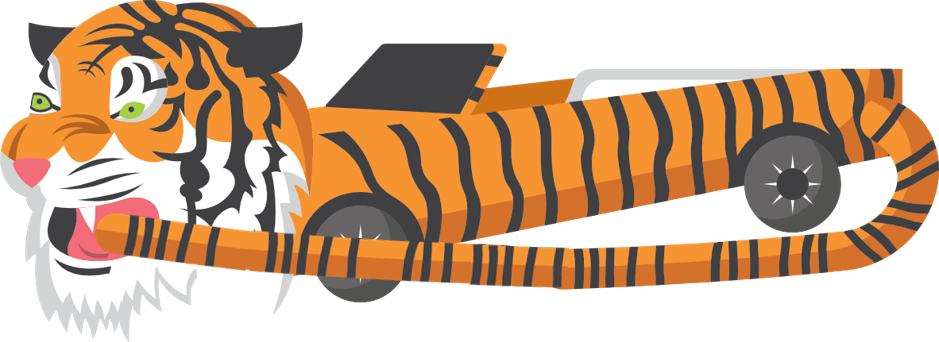 [Speaker Notes: relieve alcohol withdrawal symptoms and assist in maintaining sobriety]
Carbamazepine 
(TEGRETOL)
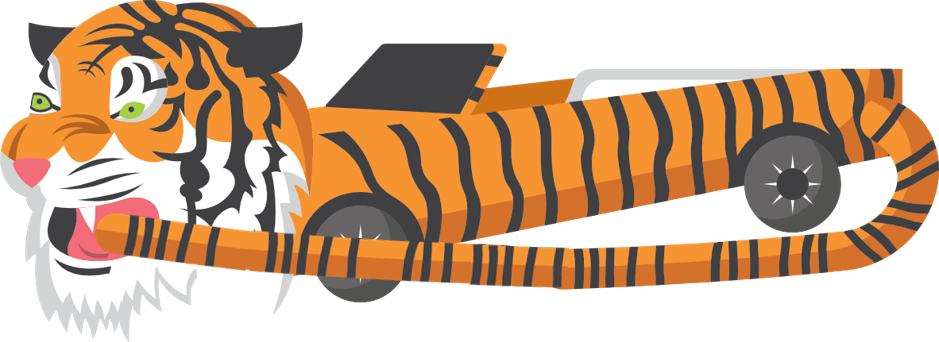 Three mood stabilizers FDA-approved for bipolar mania:
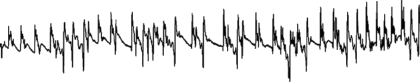 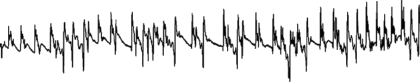 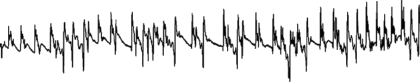 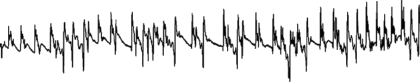 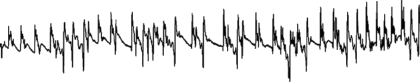 Carbamazepine 
(TEGRETOL)
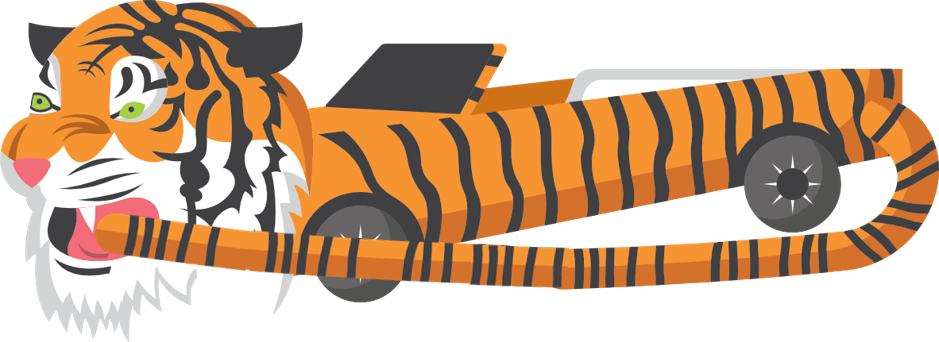 Three mood stabilizers FDA-approved for bipolar mania:
❖  Lithium
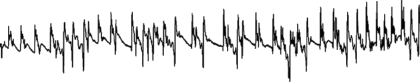 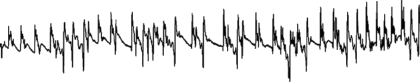 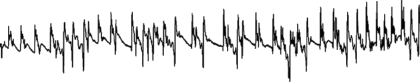 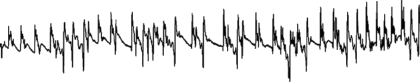 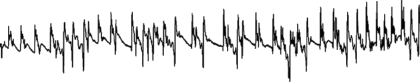 Carbamazepine 
(TEGRETOL)
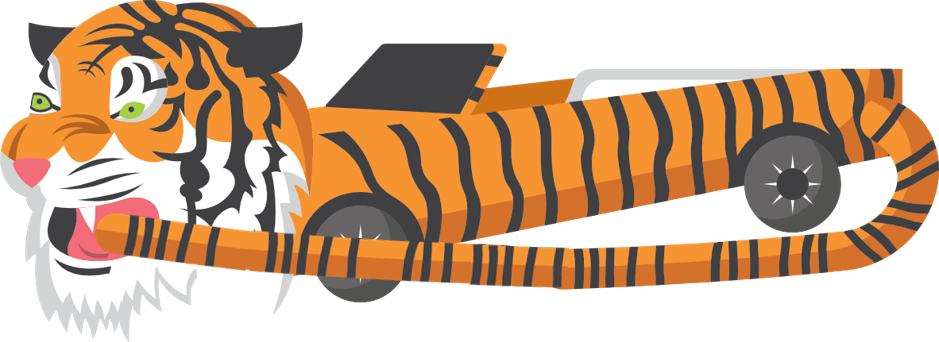 Three mood stabilizers FDA-approved for bipolar mania:
❖  Lithium 
 ❖  Valproate
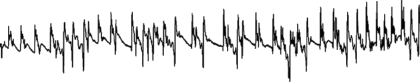 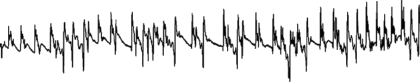 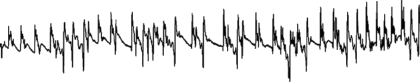 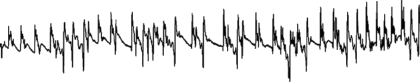 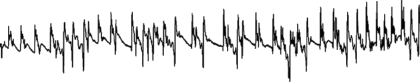 Carbamazepine 
(TEGRETOL)
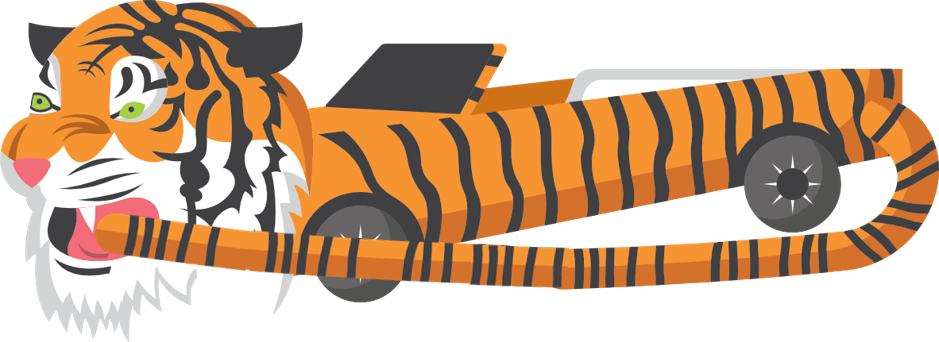 Three mood stabilizers FDA-approved for bipolar mania:
❖  Lithium 
 ❖  Valproate

 ❖  Carbamazepine
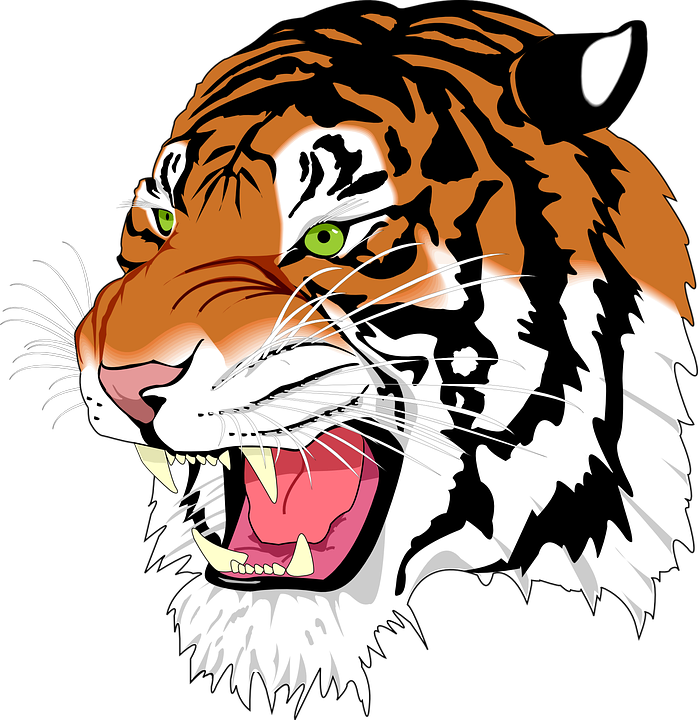 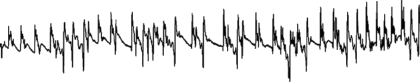 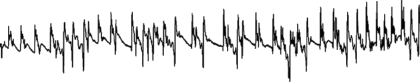 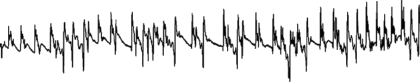 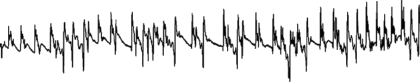 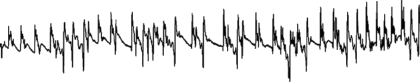 Carbamazepine 
(TEGRETOL)
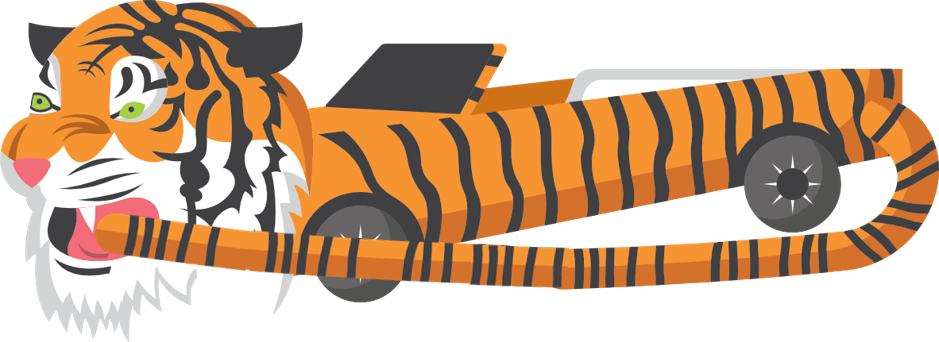 Advantages over valproate and lithium:
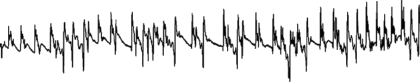 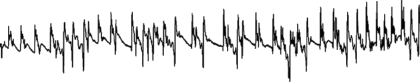 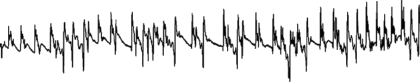 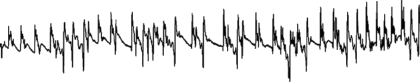 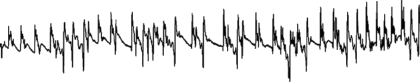 Carbamazepine 
(TEGRETOL)
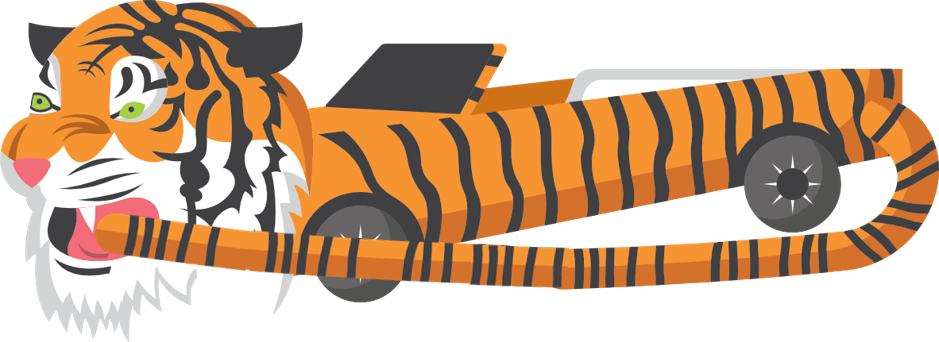 Advantages over valproate and lithium:
❖  No weight gain
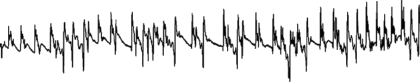 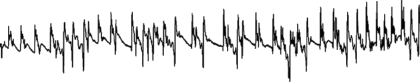 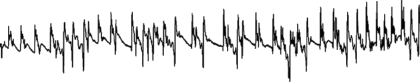 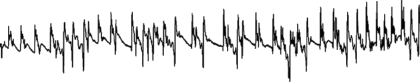 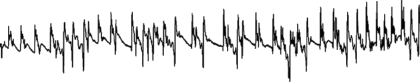 [Speaker Notes: WEIGHT NEUTRAL]
Carbamazepine 
(TEGRETOL)
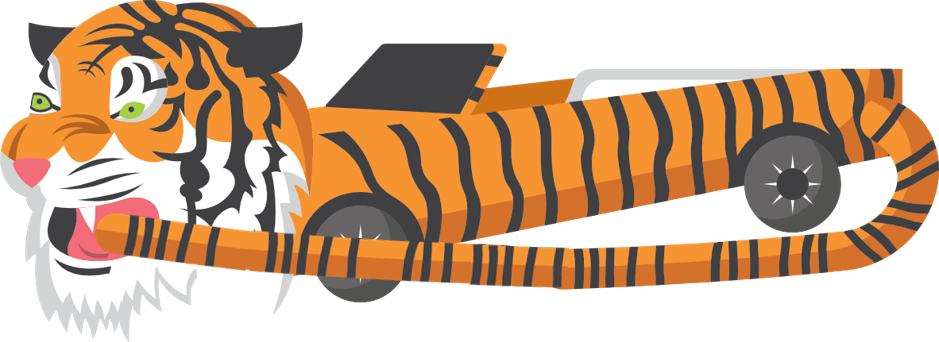 Advantages over valproate and lithium:
❖  No weight gain
 ❖  No tremor
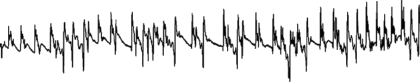 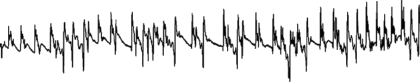 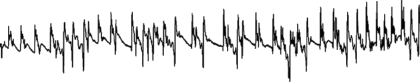 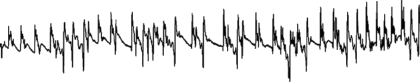 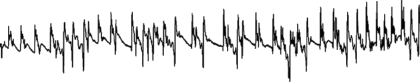 Carbamazepine 
(TEGRETOL)
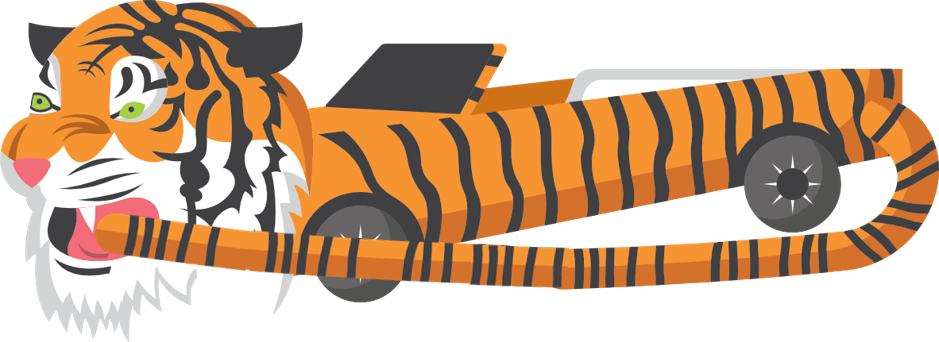 Advantages over valproate and lithium:
❖  No weight gain
 ❖  No tremor
 ❖  Also effective for neuropathic pain
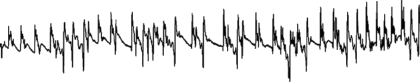 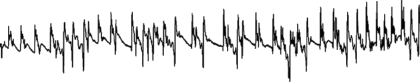 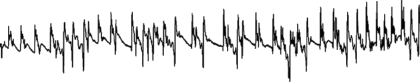 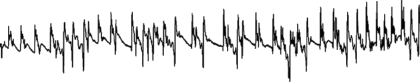 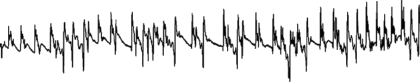 Carbamazepine 
(TEGRETOL)
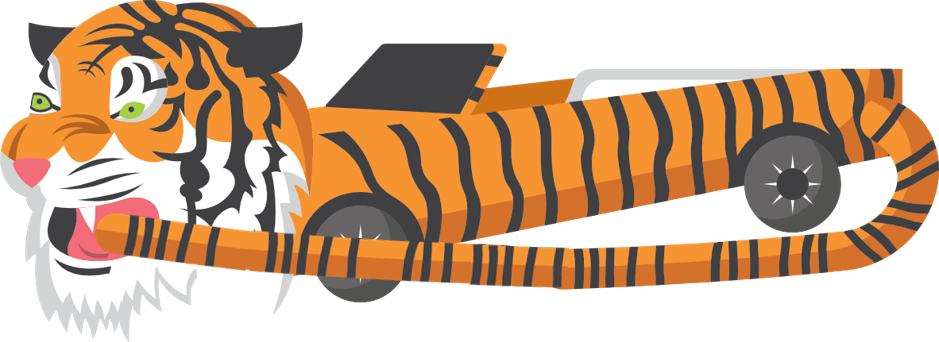 Advantages over valproate and lithium:
❖  No weight gain
 ❖  No tremor
 ❖  Also effective for neuropathic pain
But lithium-induced weight gain is a myth.
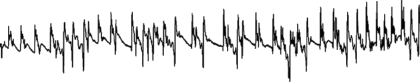 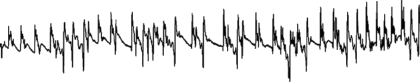 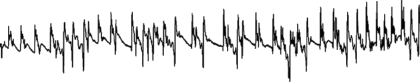 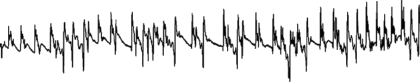 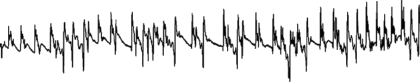 Asian patients have a 10-fold higher incidence of carbamazepine-induced:
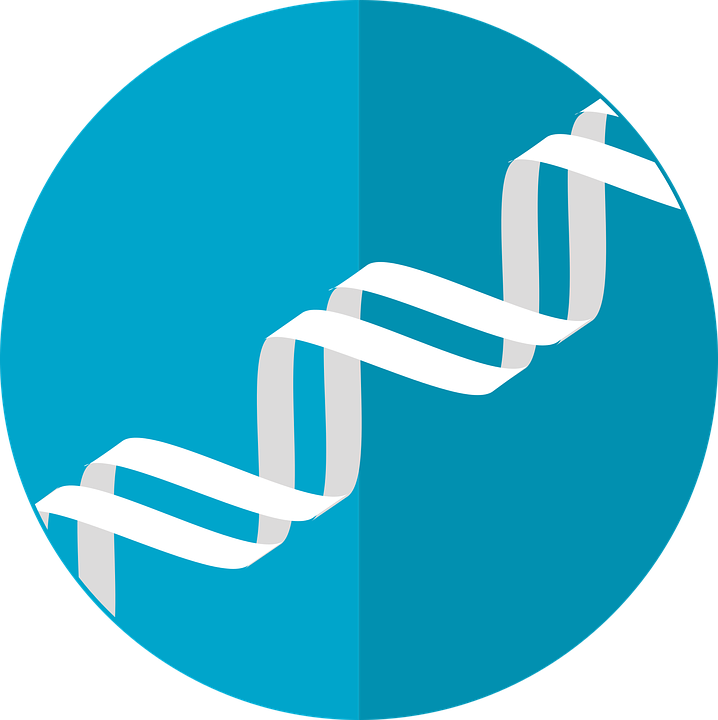 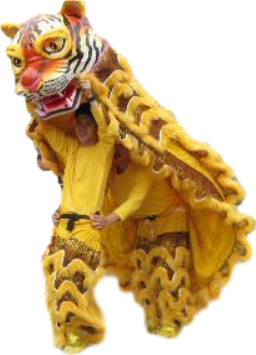 [Speaker Notes: Once you’ve defined a mascot you can tack a lot of info onto it.]
Asian patients have a 10-fold higher incidence of carbamazepine-induced:

Stevens-Johnson syndrome (SJS) / Toxic epidermal necrolysis (TEN)
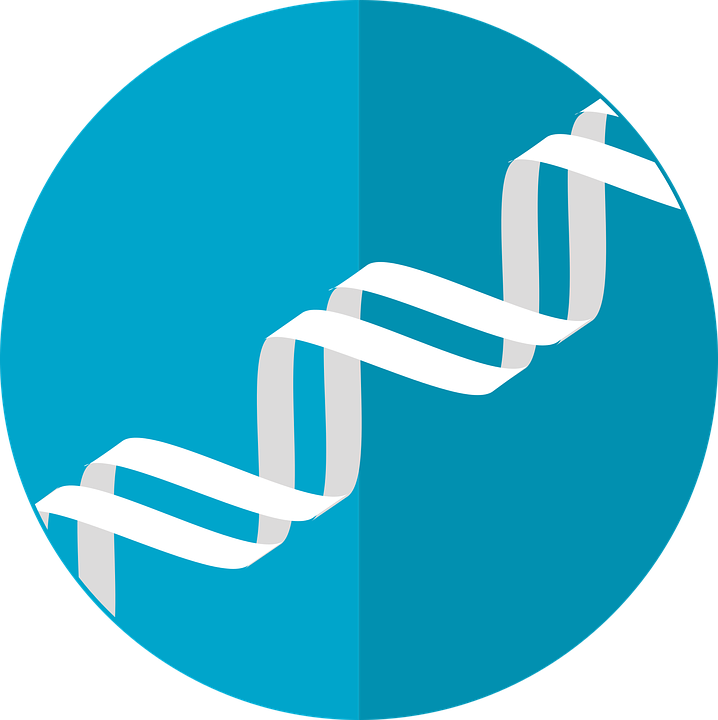 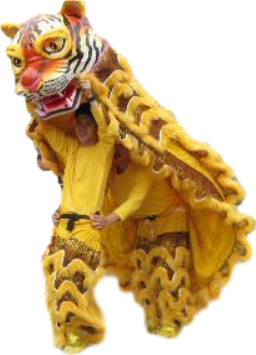 Asian patients have a 10-fold higher incidence of carbamazepine-induced SJS and TEN

FDA recommends screening Asians for the HLA-B*1502 allele, which would be a contraindication for starting CBZ.
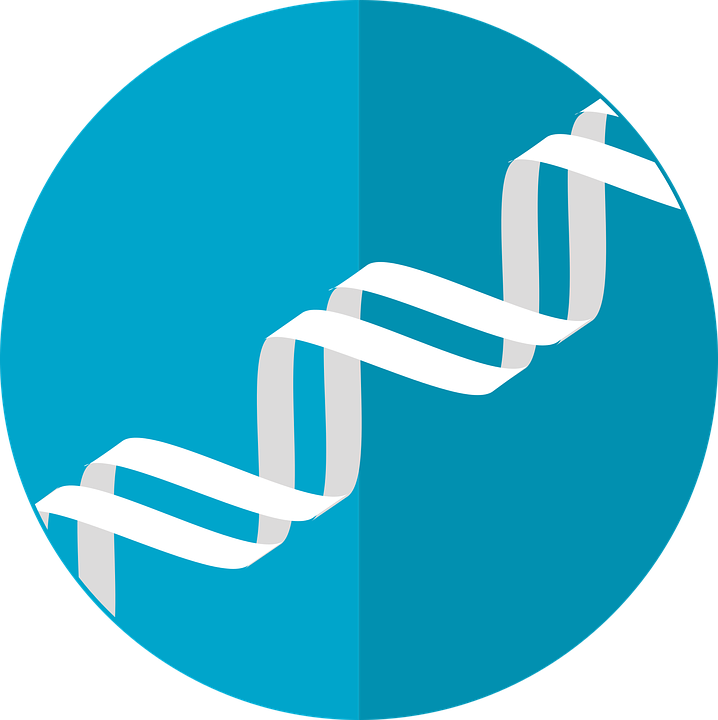 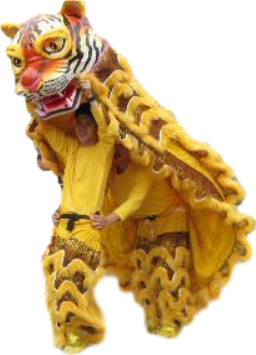 Asian patients have a 10-fold higher incidence of carbamazepine-induced SJS and TEN

FDA recommends screening Asians for the HLA-B*1502 allele, which would be a contraindication for starting CBZ.  

“Hey Look, Asian Blood! 
if 1502, no Tegretol for you!”
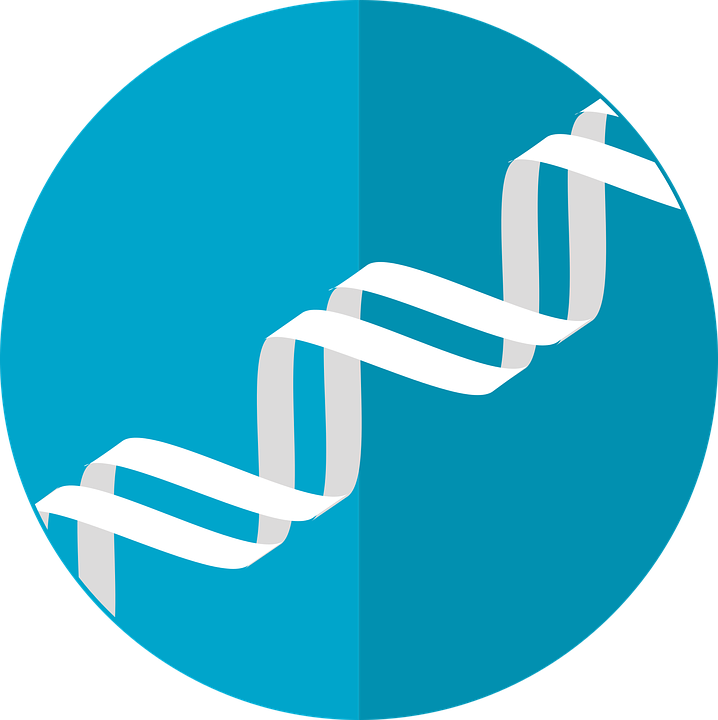 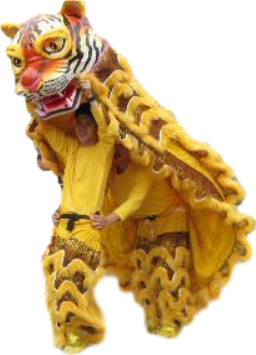 [Speaker Notes: My mnemonic for this]
Asian patients have a 10-fold higher incidence of carbamazepine-induced SJS and TEN

FDA recommends screening Asians for the HLA-B*1502 allele, which would be a contraindication for starting CBZ.  

“Hey Look, Asian Blood! 
if 1502, no Tegretol for you!”
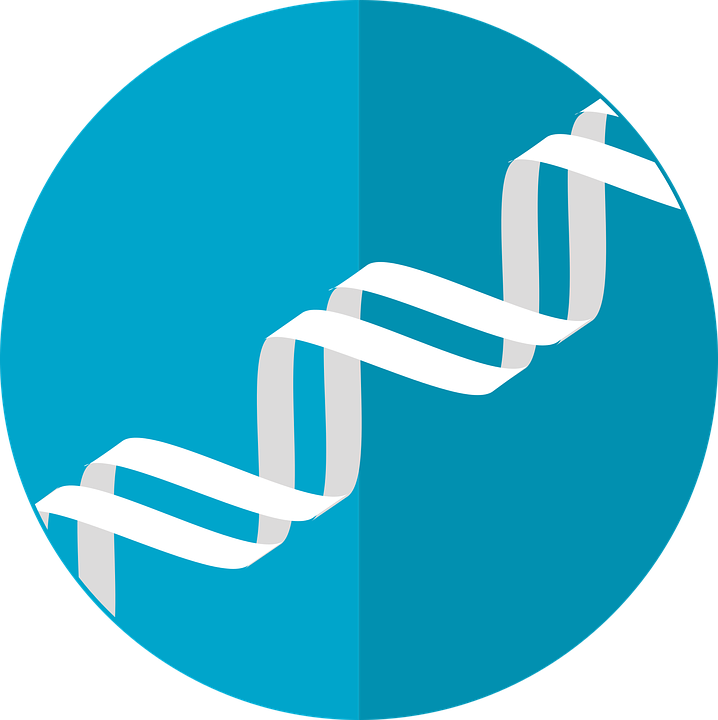 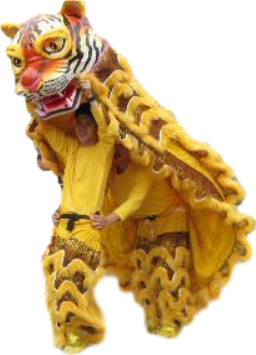 Asian patients have a 10-fold higher incidence of carbamazepine-induced SJS and TEN

FDA recommends screening Asians for the HLA-B*1502 allele, which would be a contraindication for starting CBZ.  

“Hey Look, Asian Blood! 
if 1502, no Tegretol for you!”
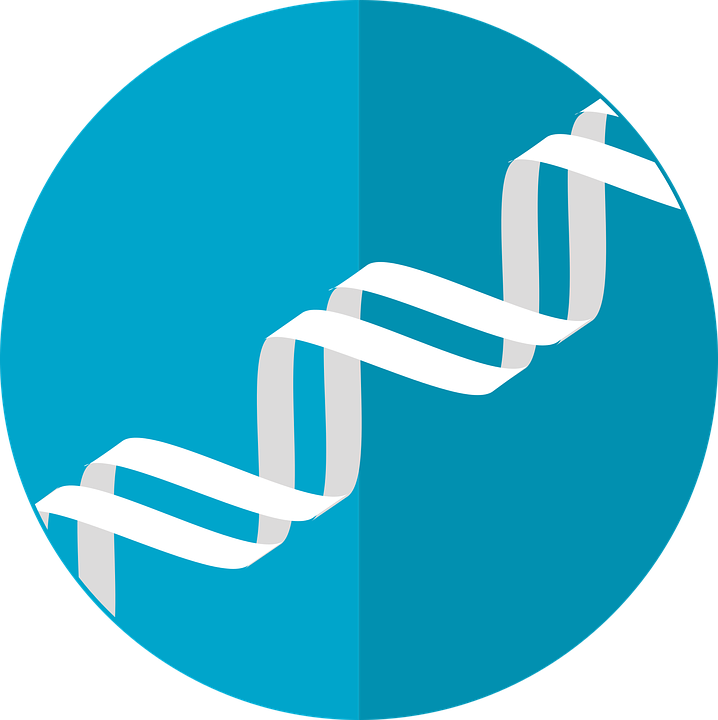 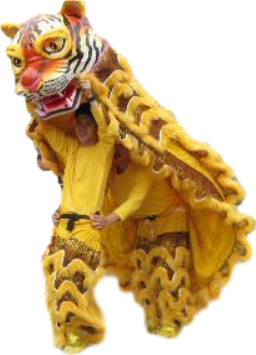 Asian patients have a 10-fold higher incidence of carbamazepine-induced SJS and TEN

FDA recommends screening Asians for the HLA-B*1502 allele, which would be a contraindication for starting CBZ.  

“Hey Look, Asian Blood! 
if 1502, no Tegretol for you!”
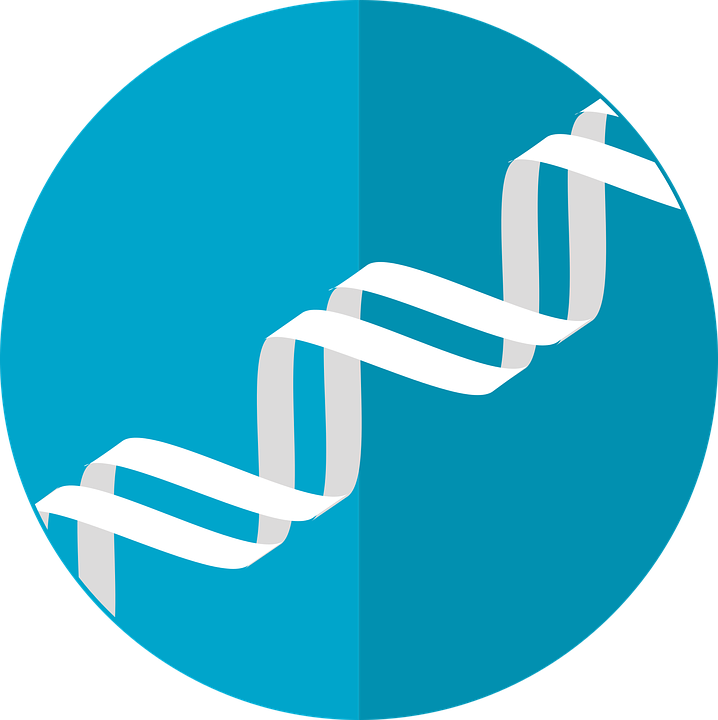 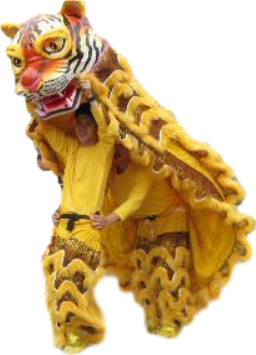 Asian patients have a 10-fold higher incidence of carbamazepine-induced SJS and TEN

FDA recommends screening Asians for the HLA-B*1502 allele, which would be a contraindication for starting CBZ.  

“Hey Look, Asian Blood! 
if 1502, no Tegretol for you!”
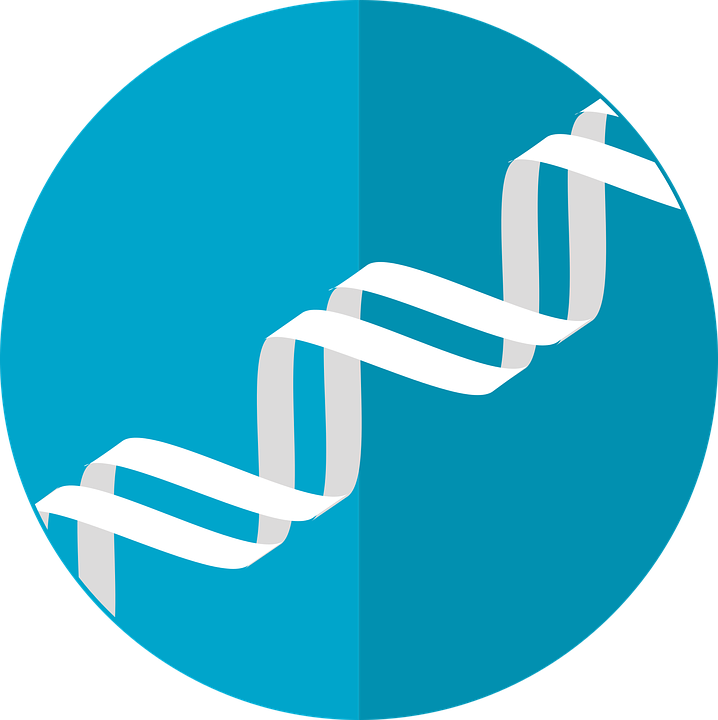 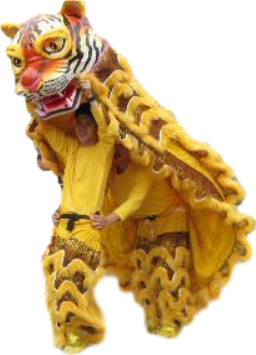 Asian patients have a 10-fold higher incidence of carbamazepine-induced SJS and TEN

FDA recommends screening Asians for the HLA-B*1502 allele, which would be a contraindication for starting CBZ.  

“Hey Look, Asian Blood! 
if 1502, no Tegretol for you!”
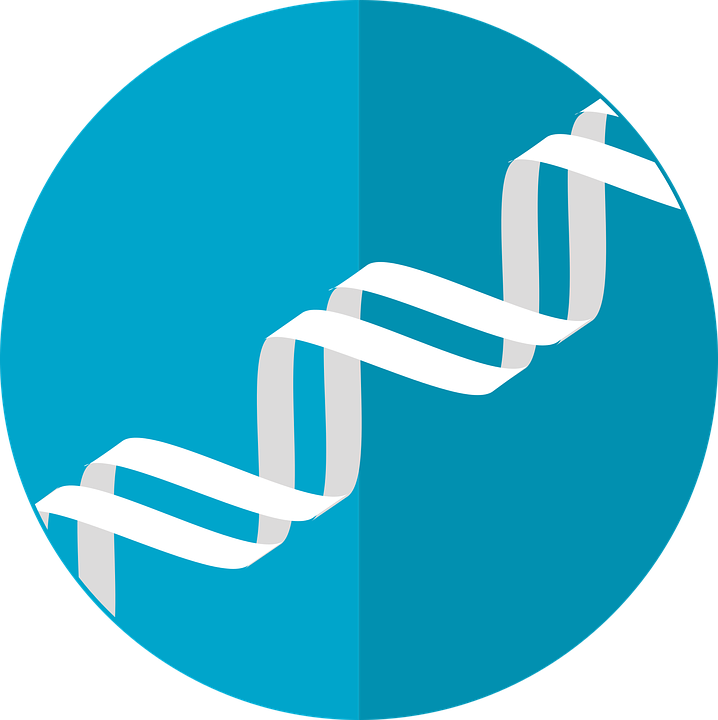 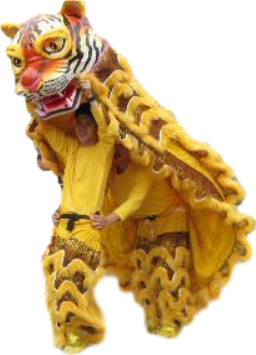 [Speaker Notes: HLA-B*1502 allele, is a contraindication]
Carbamazepine kinetic interactions:
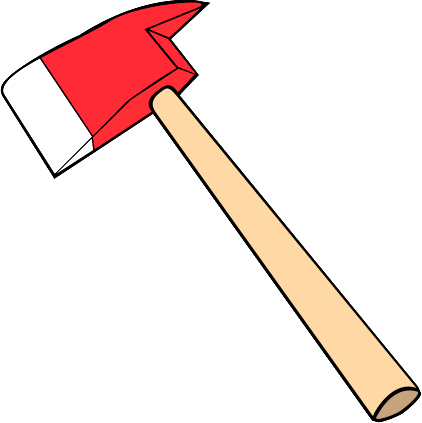 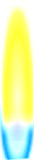 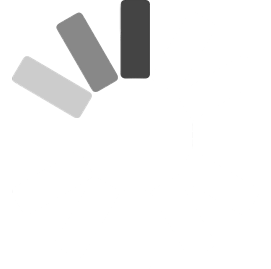 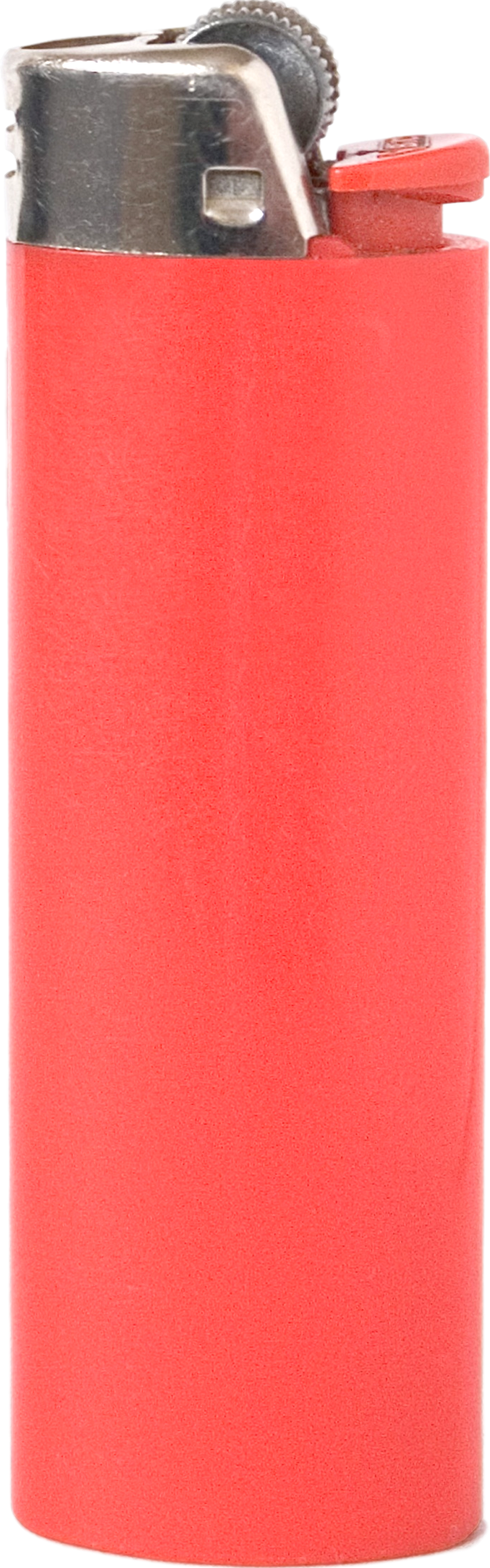 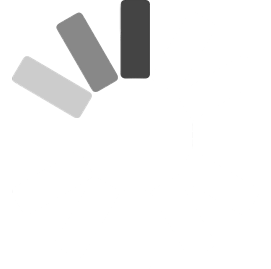 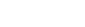 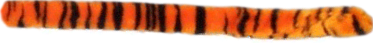 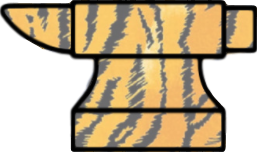 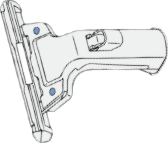 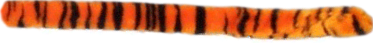 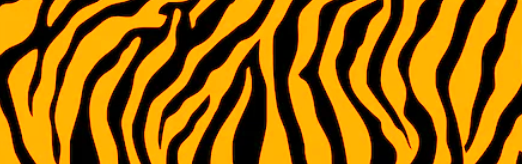 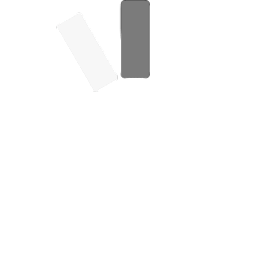 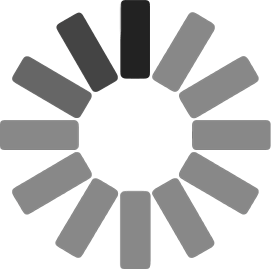 3A4 inDucer
UGT inDucer
2B6 inDucer
1A2 inDucer
[Speaker Notes: interaction mnemonics - MOST MEDICATIONS HAVE 1 or 2 interaction mnemonics]
Carbamazepine kinetic interactions:
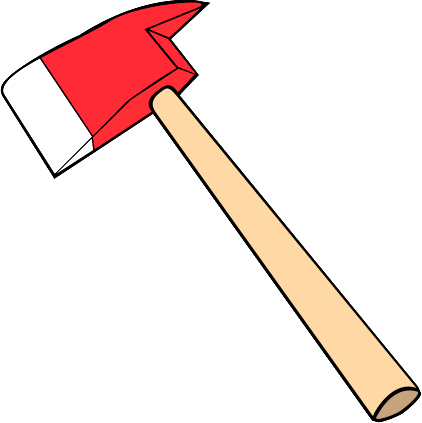 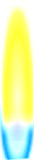 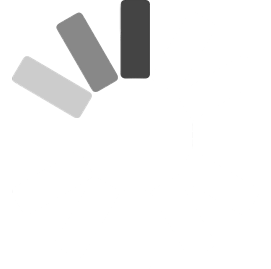 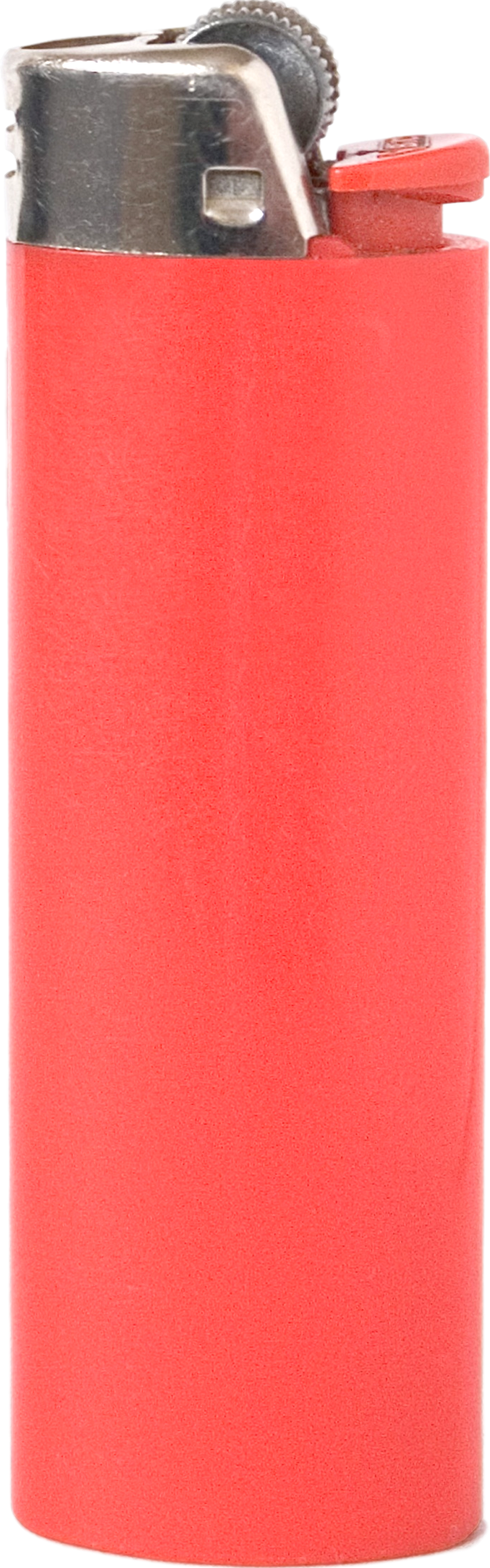 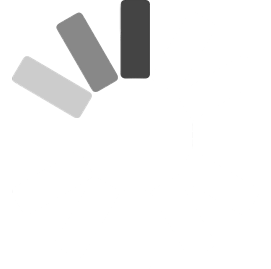 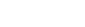 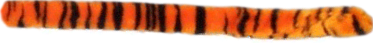 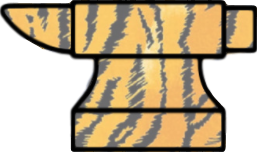 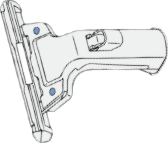 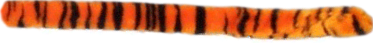 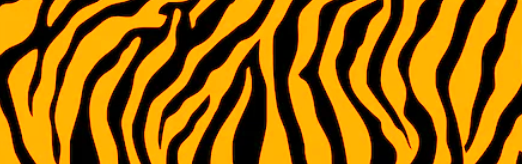 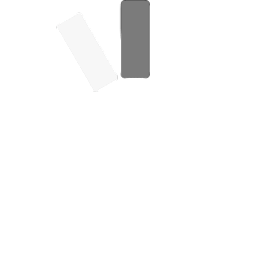 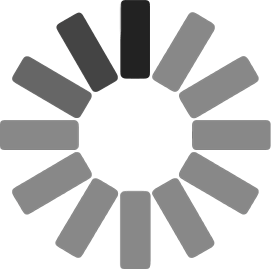 3A4 inDucer
(strong)
UGT inDucer
2B6 inDucer
1A2 inDucer
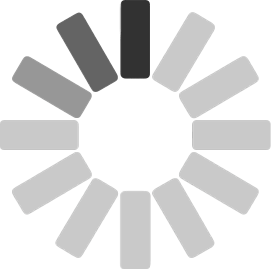 [Speaker Notes: More specific down arrows only more specific]
Carbamazepine kinetic interactions:
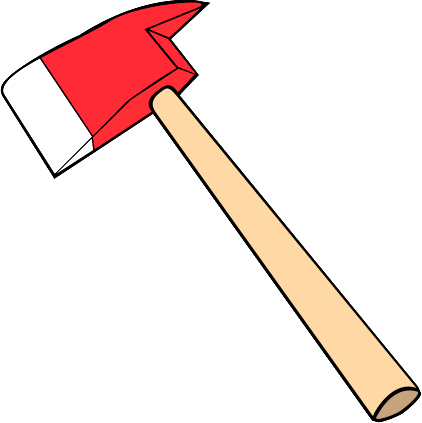 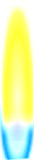 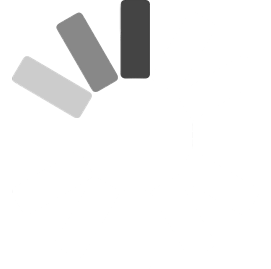 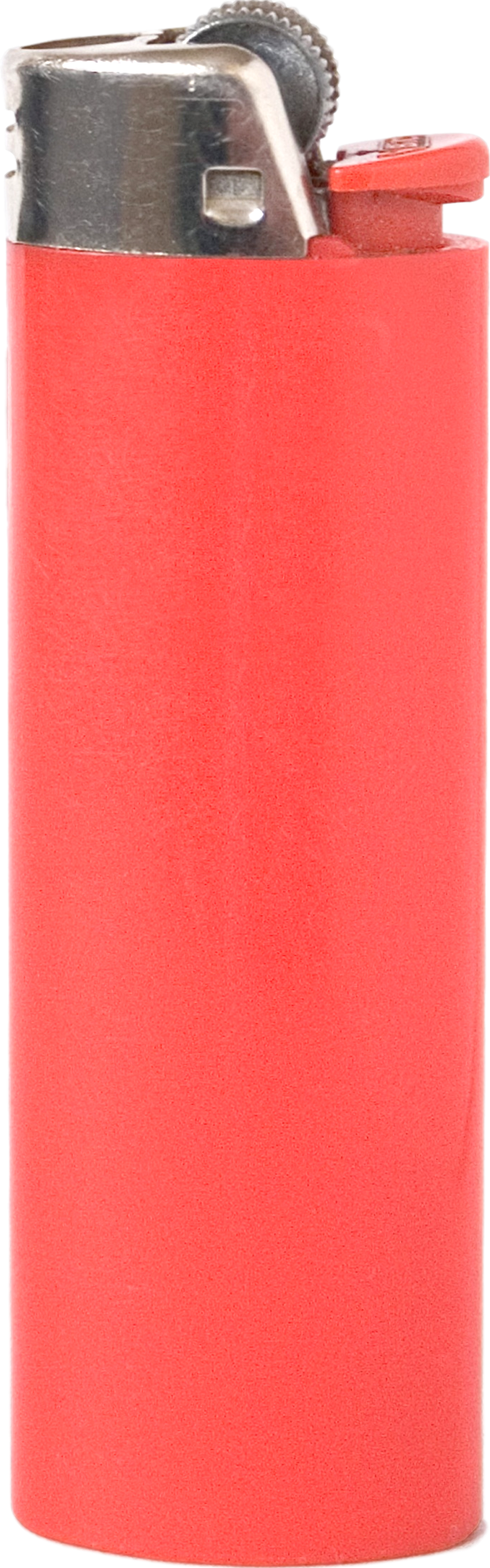 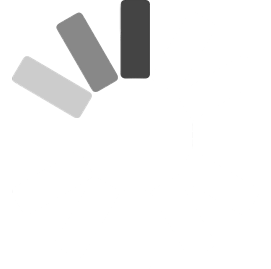 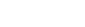 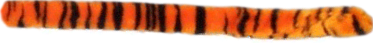 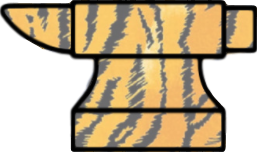 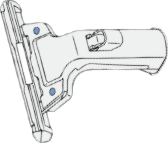 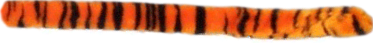 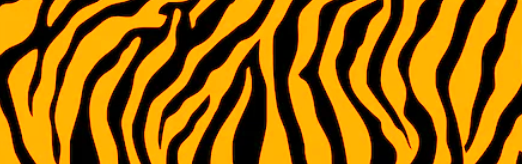 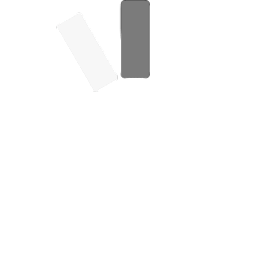 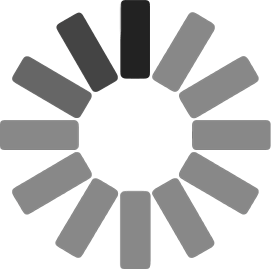 3A4 inDucer
(strong)
UGT inDucer
2B6 inDucer
(moderate)
1A2 inDucer
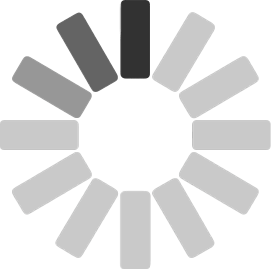 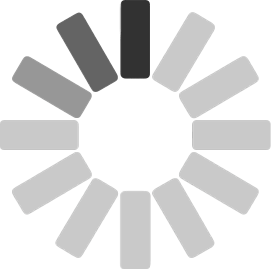 Carbamazepine kinetic interactions:
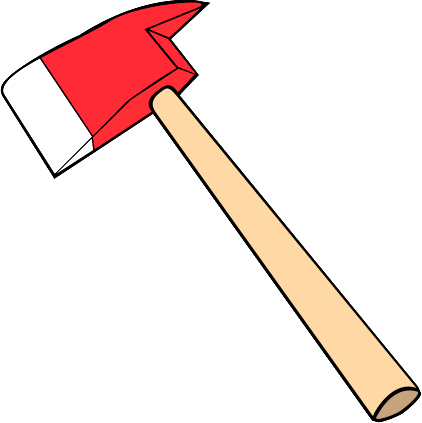 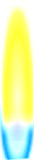 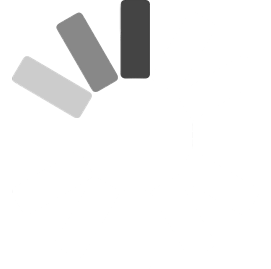 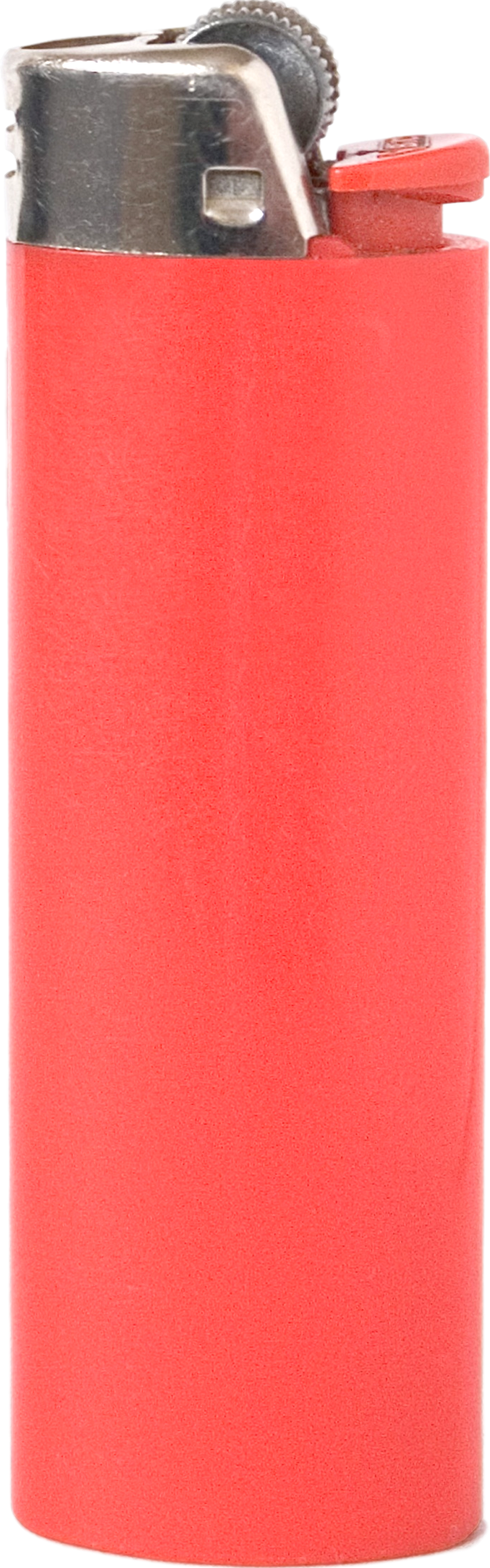 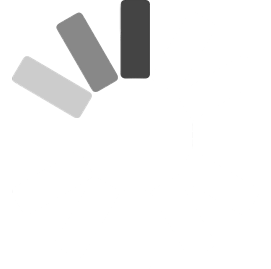 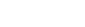 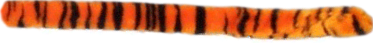 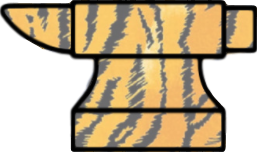 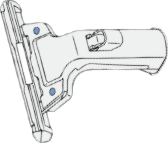 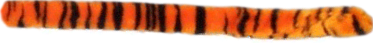 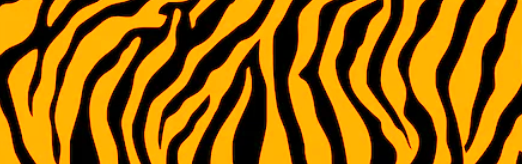 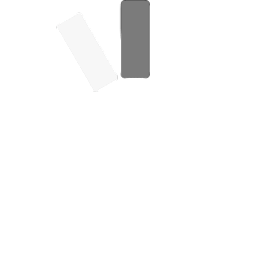 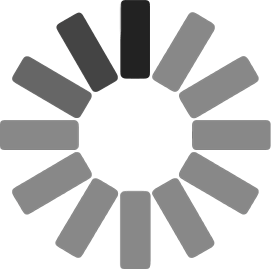 3A4 inDucer
(strong)
UGT inDucer
2B6 inDucer
(moderate)
1A2 inDucer
(weak)
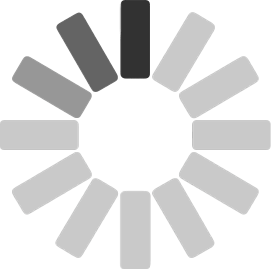 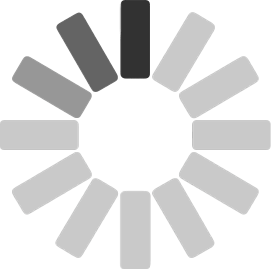 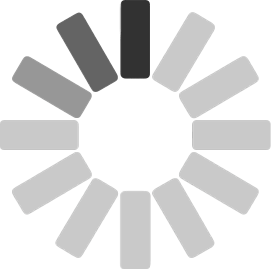 Carbamazepine kinetic interactions:
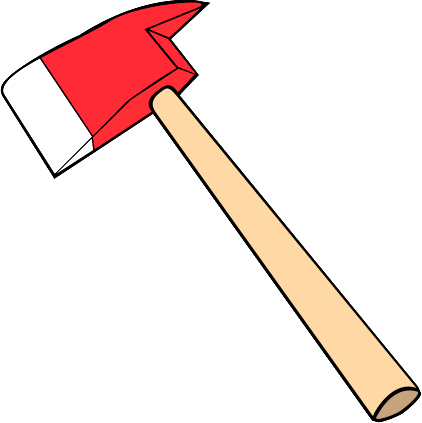 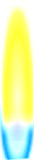 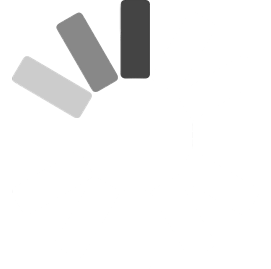 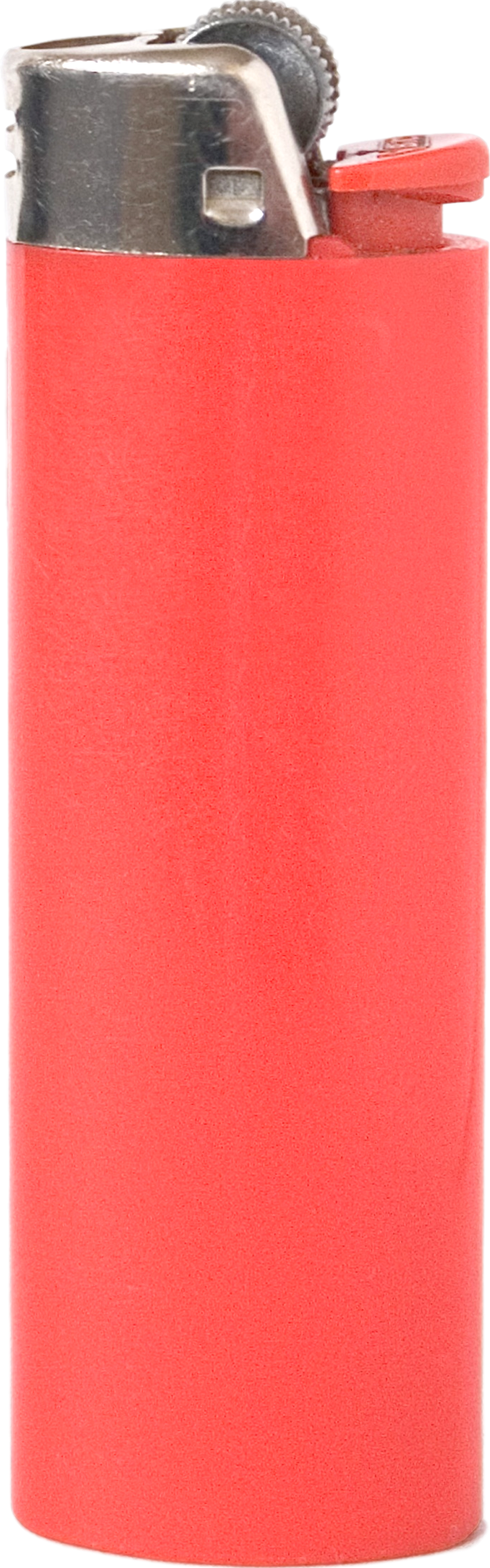 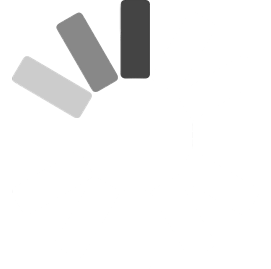 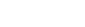 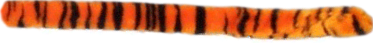 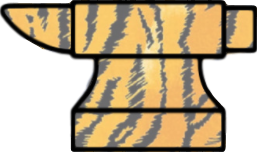 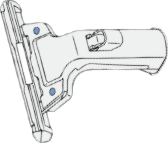 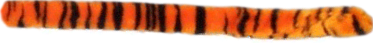 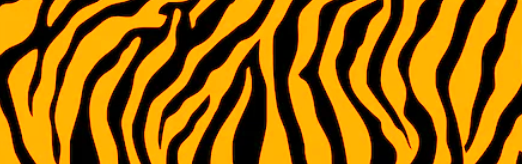 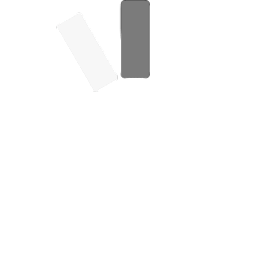 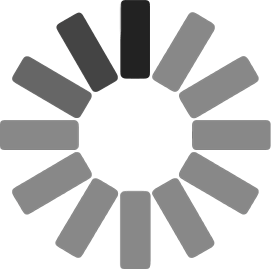 3A4 inDucer
(strong)
UGT inDucer
(moderate)
2B6 inDucer
(moderate)
1A2 inDucer
(weak)
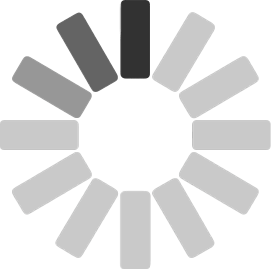 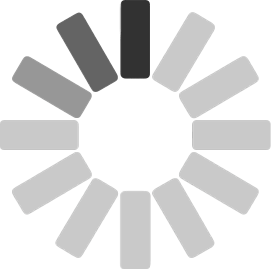 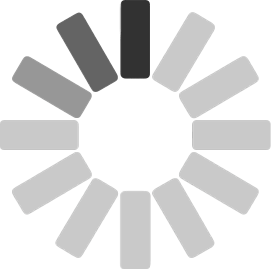 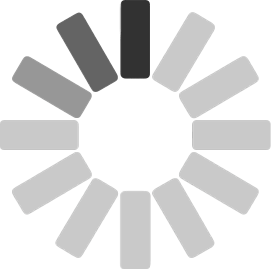 Carbamazepine kinetic interactions:
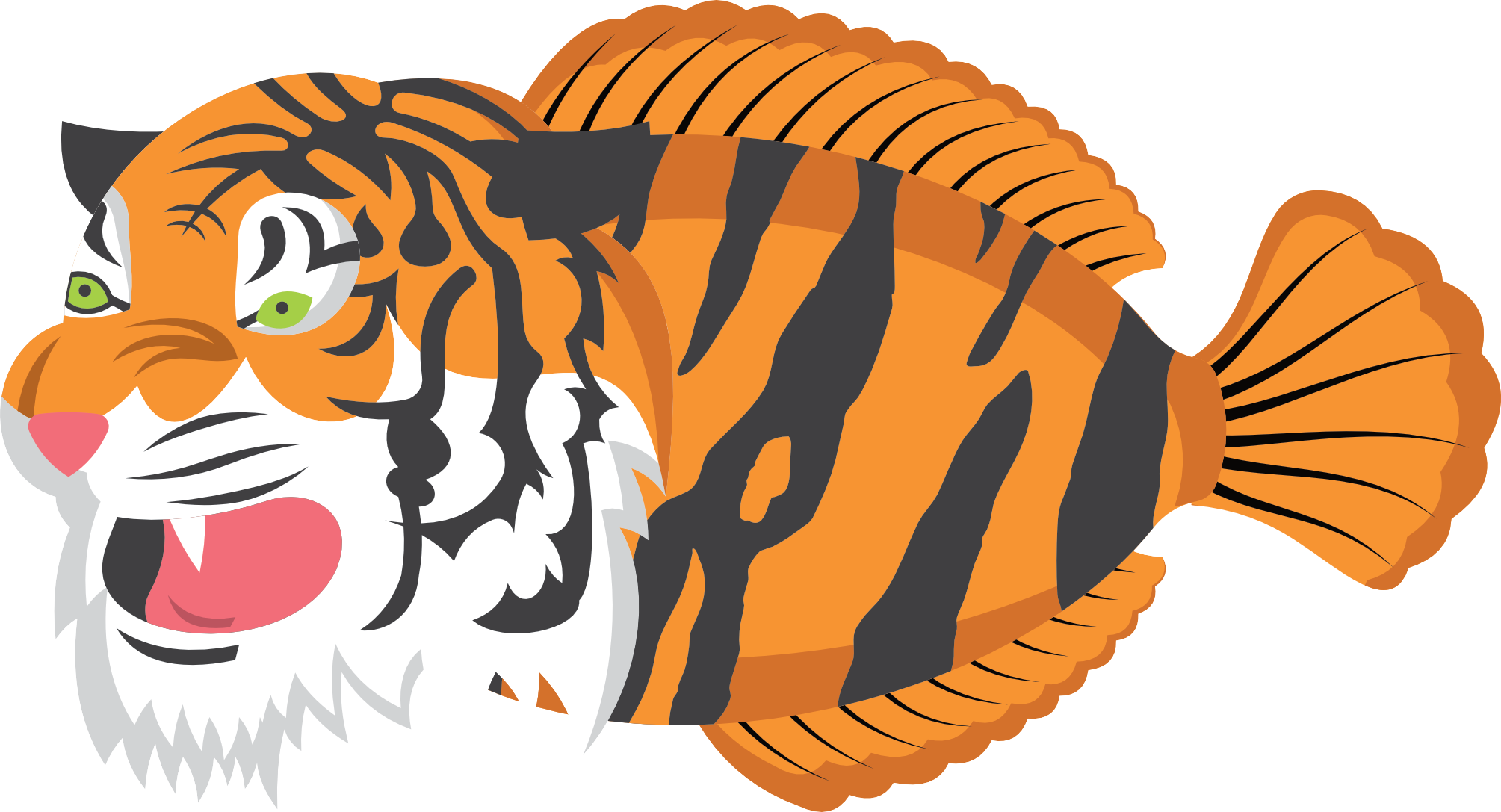 3A4 substrate (fish)
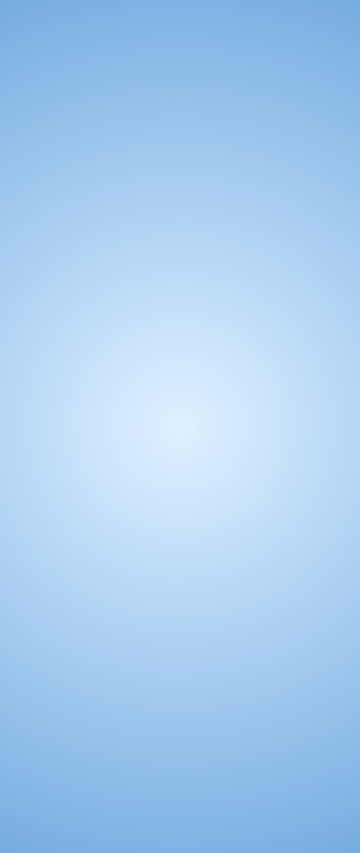 Interaction mnemonics
inDuction
3A4
CYP3A4
“3 A’s For 
(fishing)”
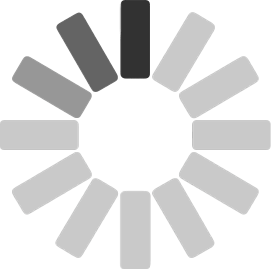 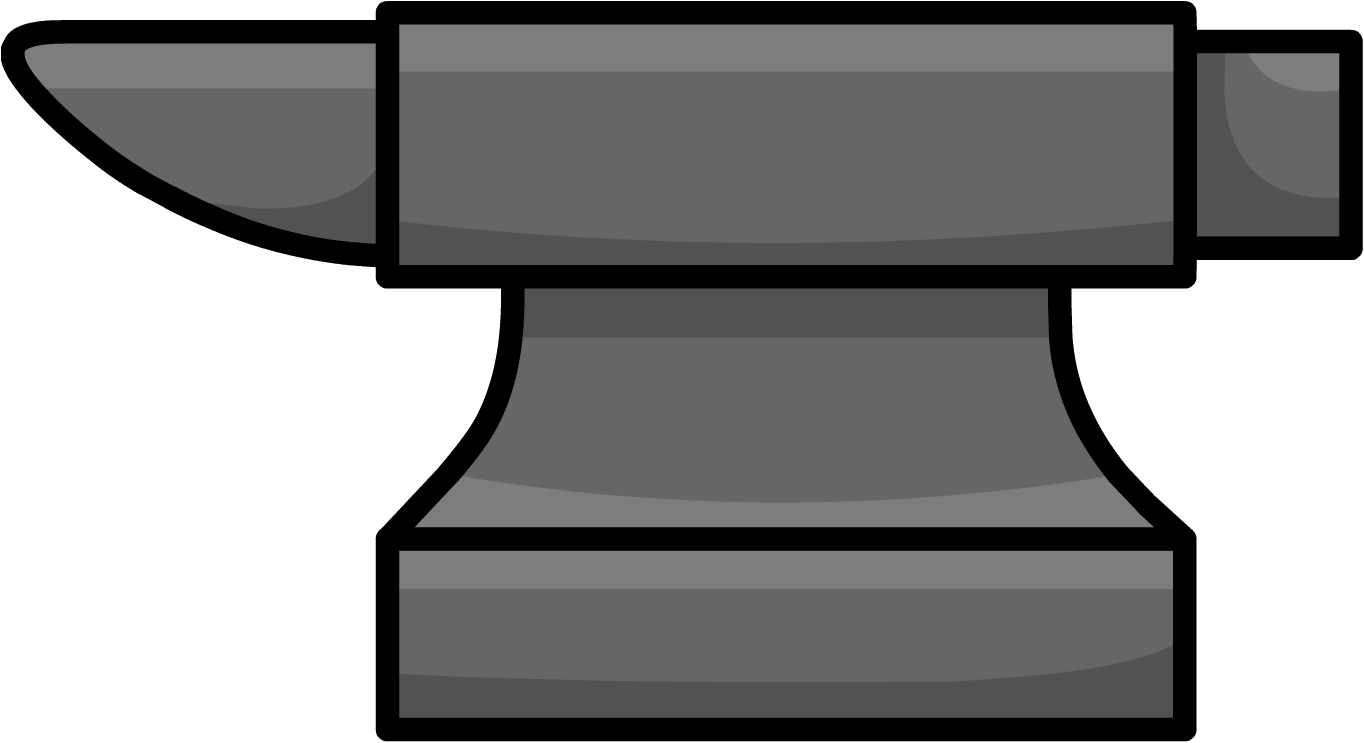 Down and Delayed
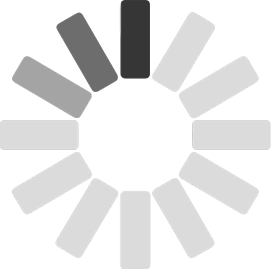 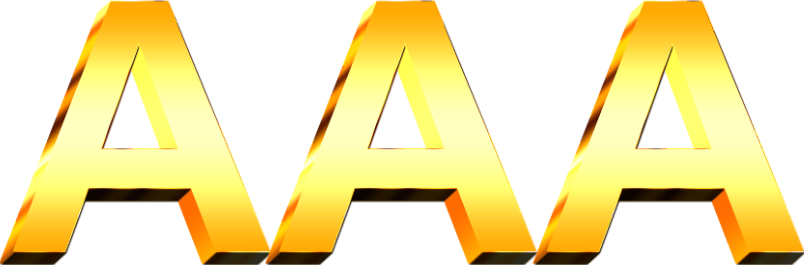 inducer
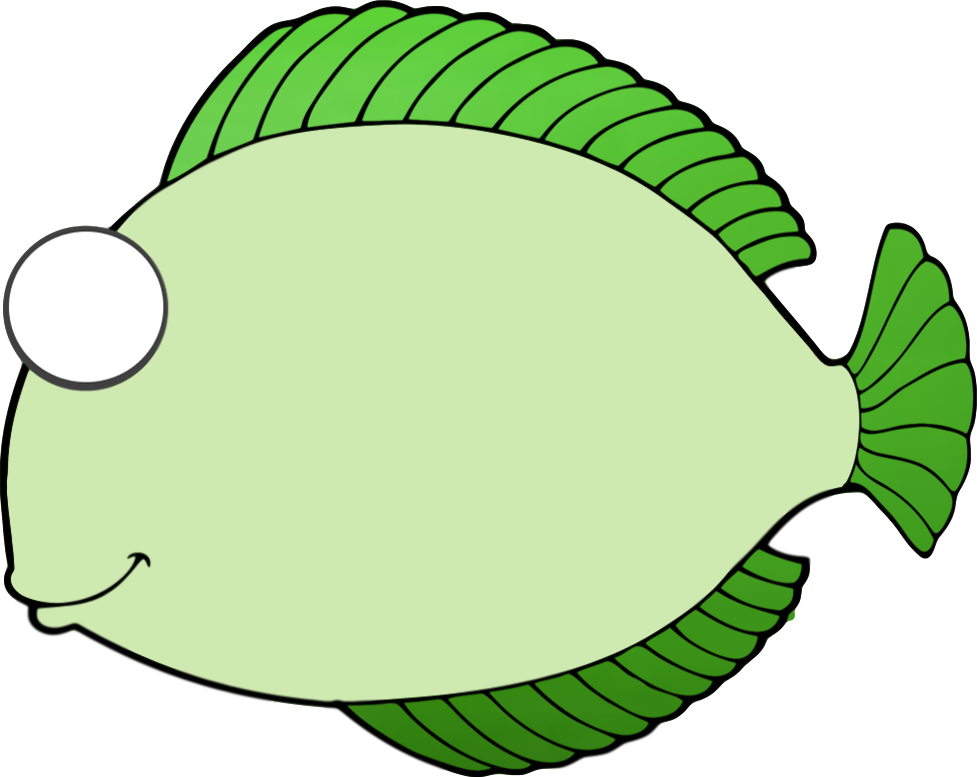 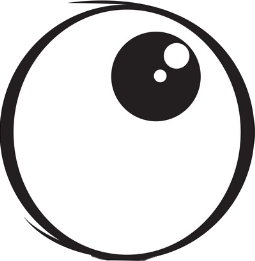 3A4
substrate
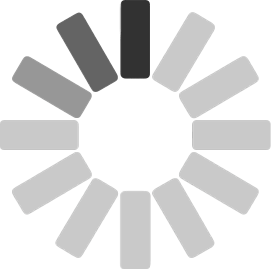 [Speaker Notes: Anvils 
drop 
the blood levels
of fish]
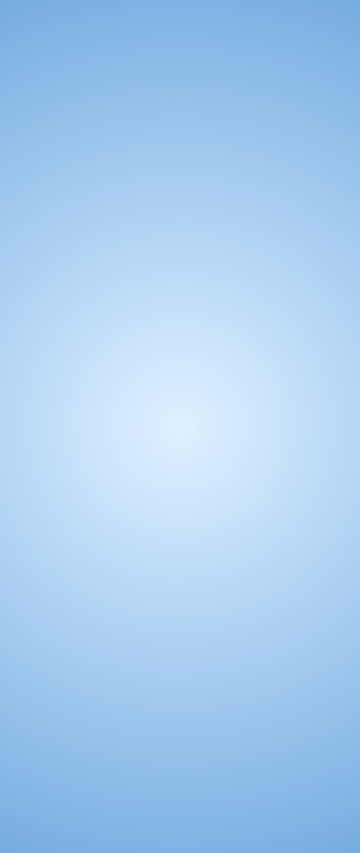 Interaction mnemonics
inDuction
CYP3A4
“3 A’s For 
(fishing)”
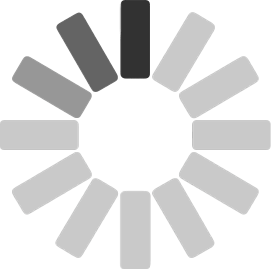 Down and Delayed
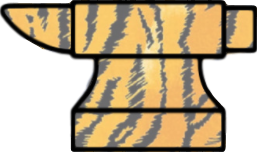 Carbamazepine 
(Tegretol) 
“Tiger tail”
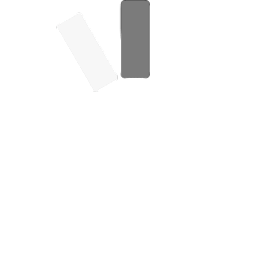 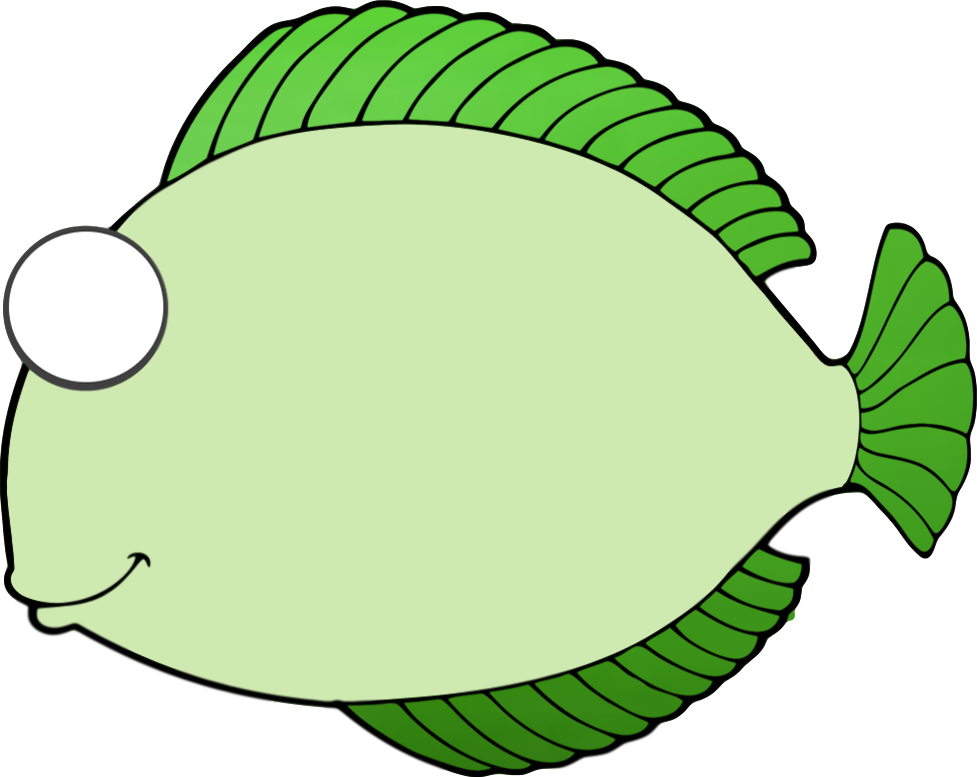 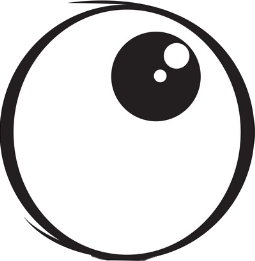 3A4
substrate
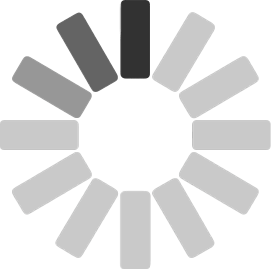 [Speaker Notes: “Tiger Tail” 
is 
an anvil]
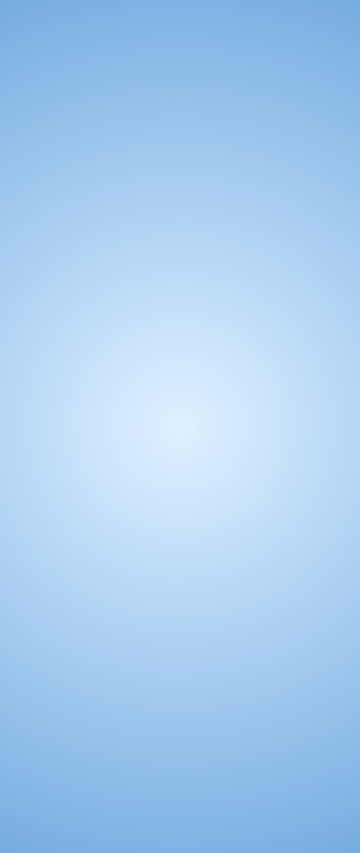 Interaction mnemonics
inDuction
CYP3A4
“3 A’s For 
(fishing)”
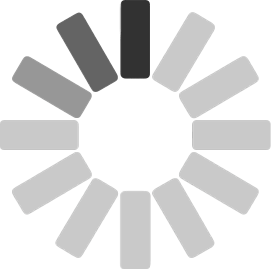 Down and Delayed
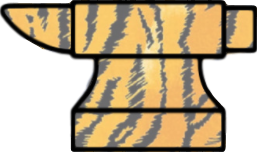 Carbamazepine 
(Tegretol) 
“Tiger tail”
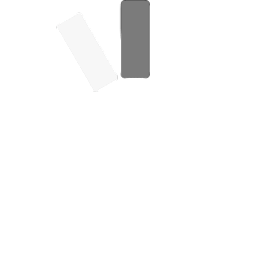 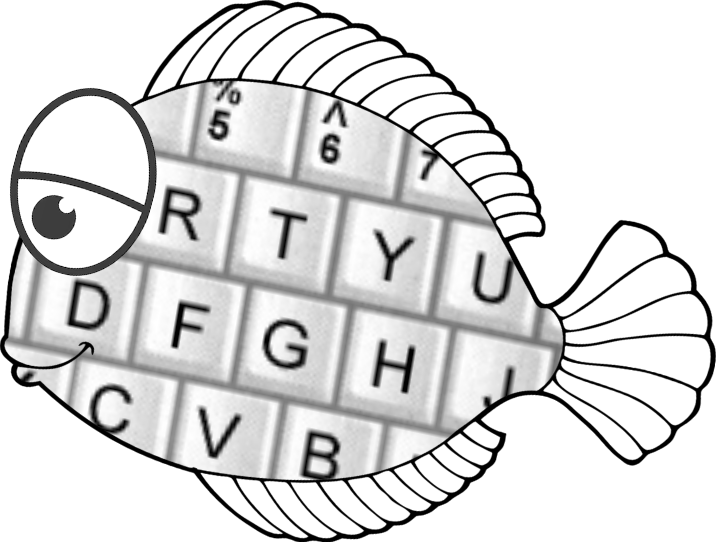 Quetiapine (Seroquel)

“Quit typing!”
6-fold decrease!
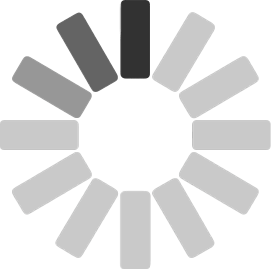 [Speaker Notes: Which decreases 
“Quit Typing, Sera!”  
6-fold]
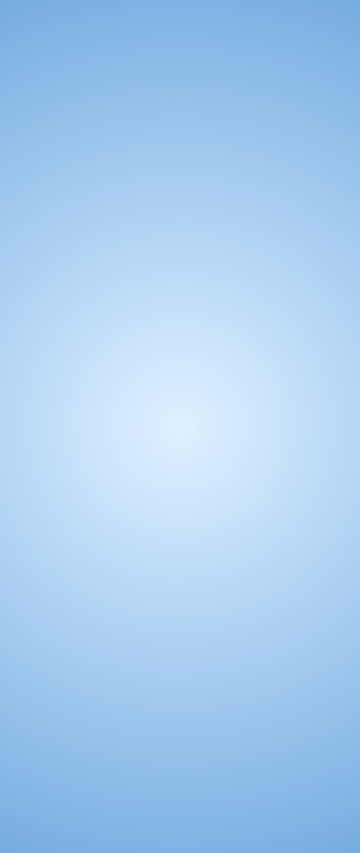 Interaction mnemonics
inDuction
CYP3A4
“3 A’s For 
(fishing)”
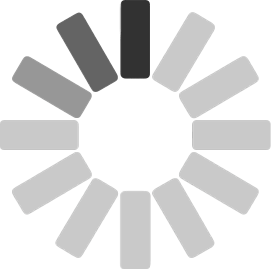 Down and Delayed
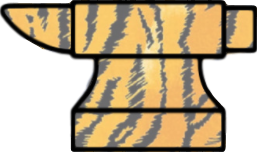 Carbamazepine 
(Tegretol) 
“Tiger tail”
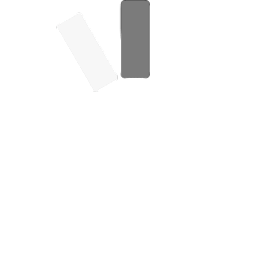 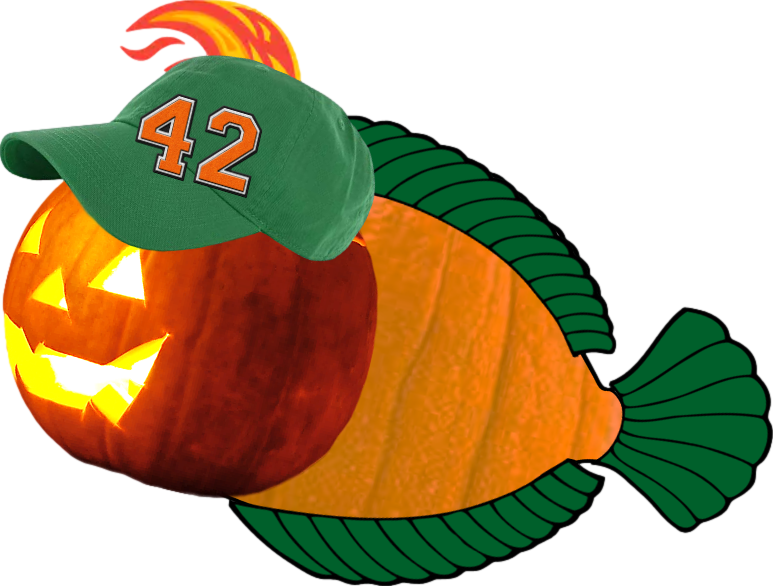 Lumateperone
(Caplyta)

“‘Luminated 
Cap lighter”
20-fold decrease
of a $1,800 drug!
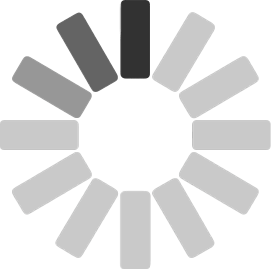 [Speaker Notes: “Cap Lighter” 
levels decrease 95%...
That’s an $1,800 drug 
made useless…and many psychiatrists 
are unaware of this effect.]
P-glycoprotein (P-gp) – “Pumpers gonna pump”.
Carbamazepine inDuces P-gp.
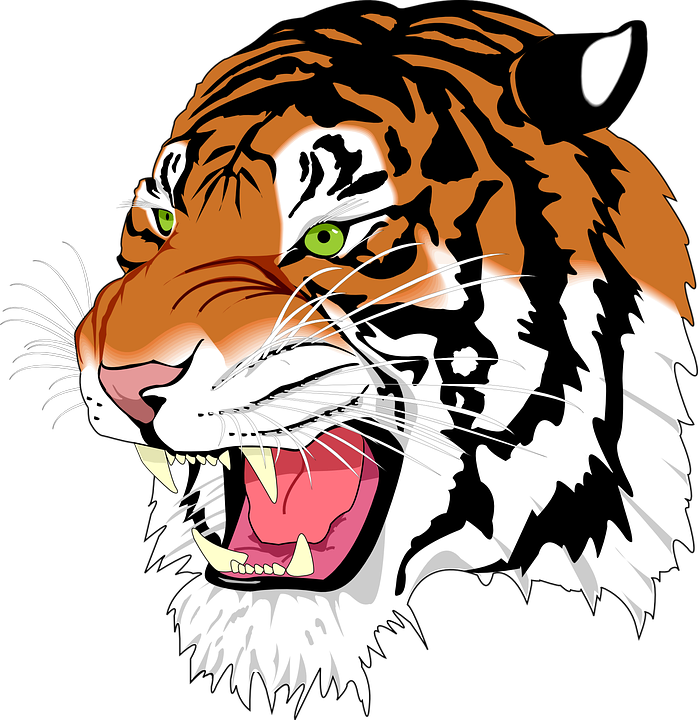 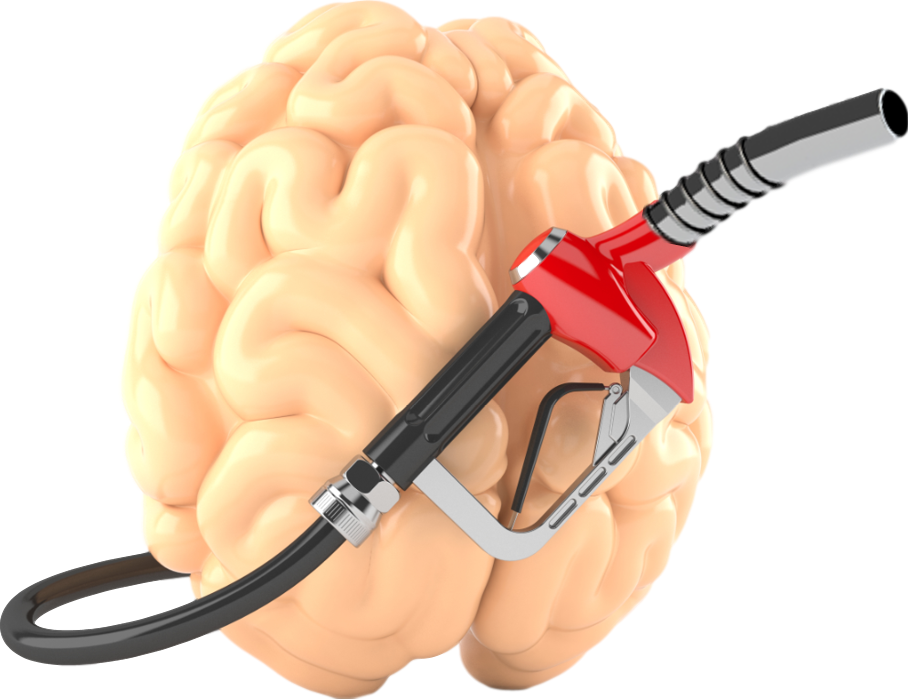 Gatekeeper at the blood-brain barrier that pumps certain drugs out of the CNS.
[Speaker Notes: Tegretol]
P-glycoprotein (P-gp) – “Pumpers gonna pump”.
Carbamazepine inDuces P-gp.
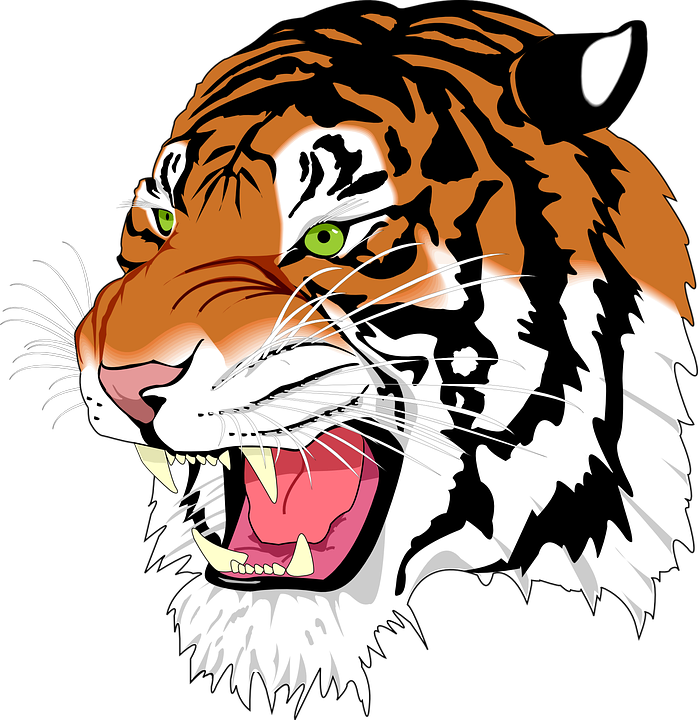 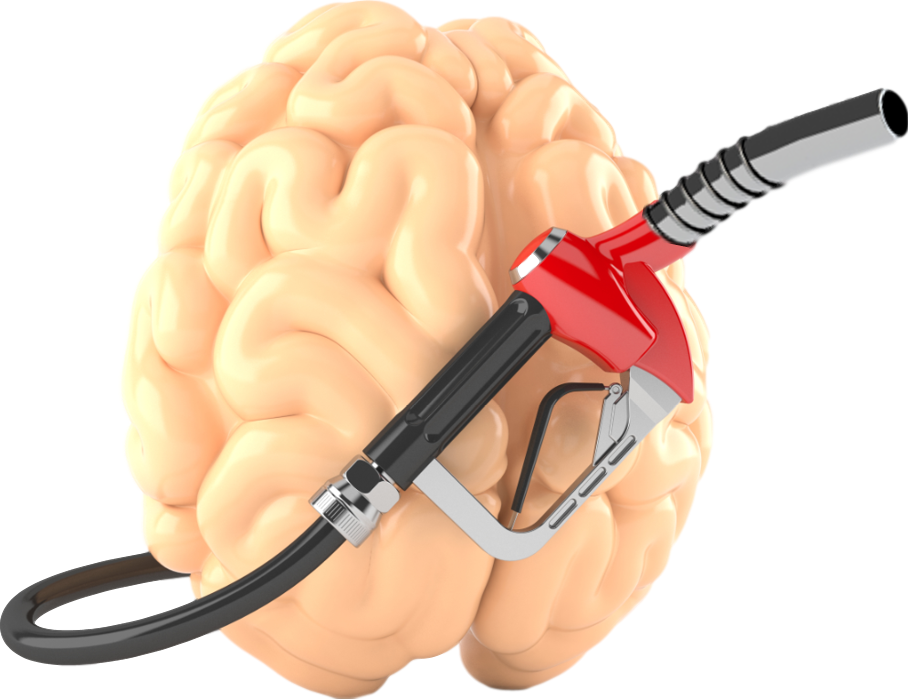 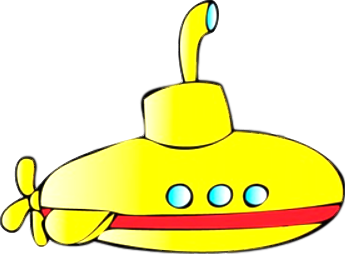 Gatekeeper at the blood-brain barrier that pumps certain drugs out of the CNS.
[Speaker Notes: induces]
P-glycoprotein (P-gp) – “Pumpers gonna pump”.
Carbamazepine inDuces P-gp.
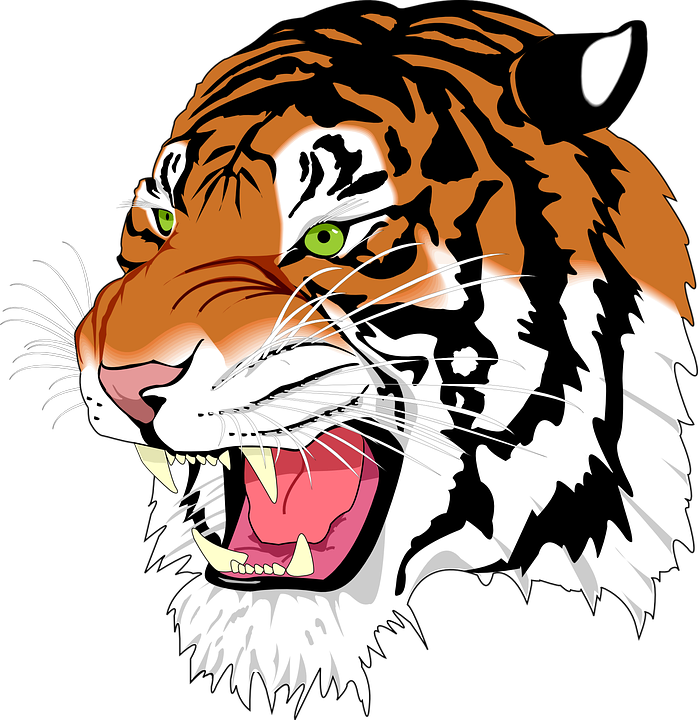 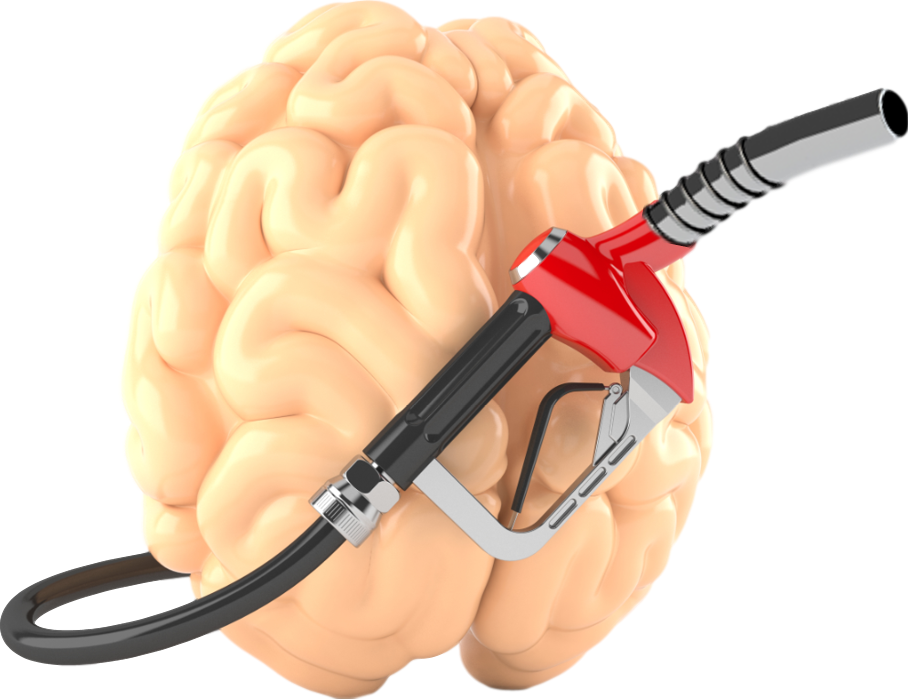 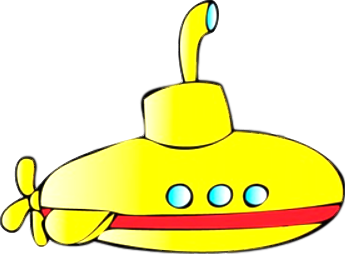 Gatekeeper at the blood-brain barrier that pumps certain drugs out of the CNS.
[Speaker Notes: production]
P-glycoprotein (P-gp) – “Pumpers gonna pump”.
Carbamazepine inDuces P-gp.
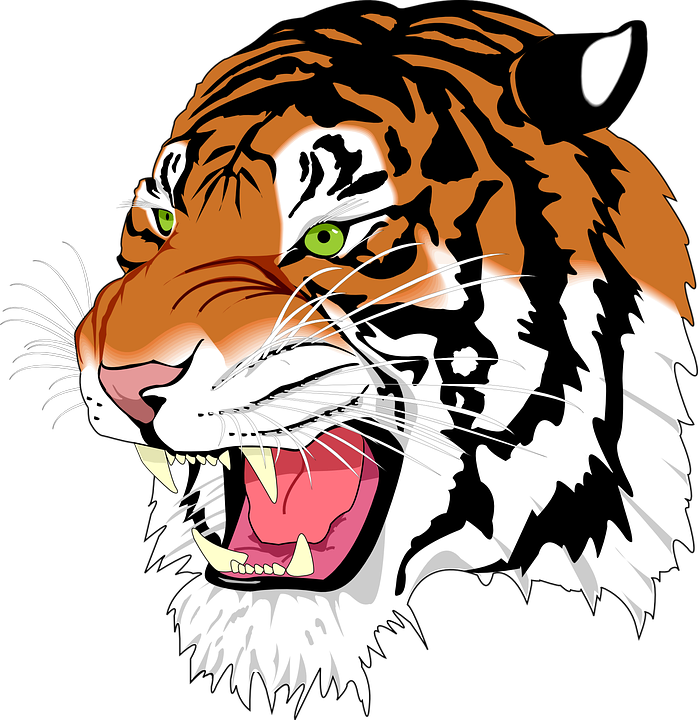 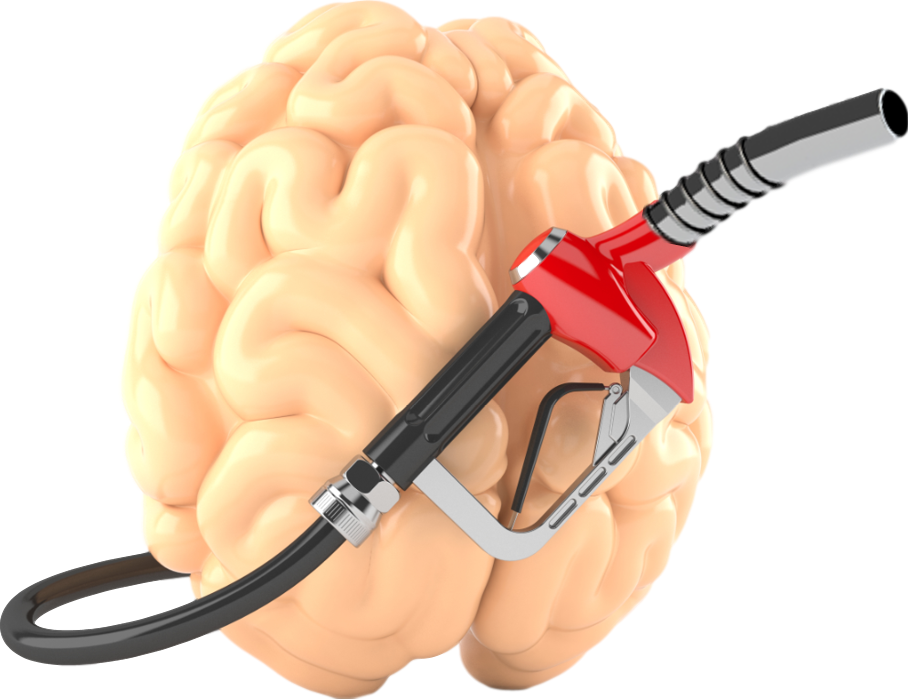 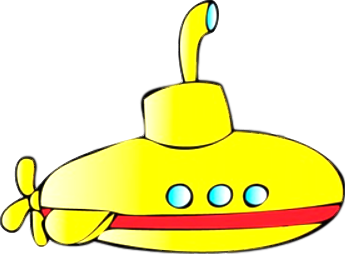 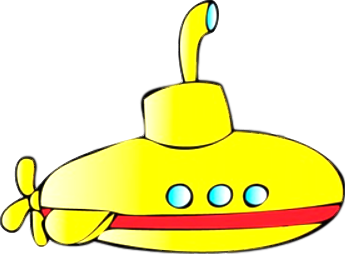 Gatekeeper at the blood-brain barrier that pumps certain drugs out of the CNS.
[Speaker Notes: of]
P-glycoprotein (P-gp) – “Pumpers gonna pump”.
Carbamazepine inDuces P-gp.
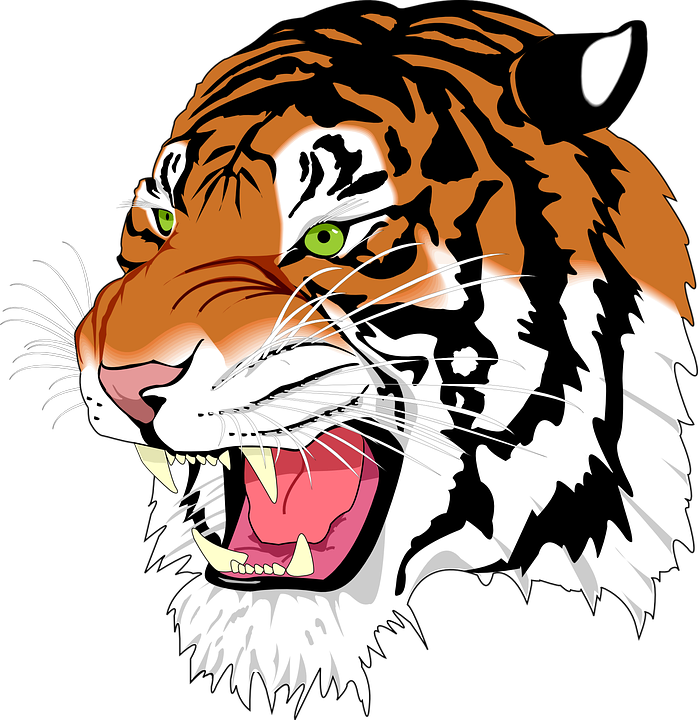 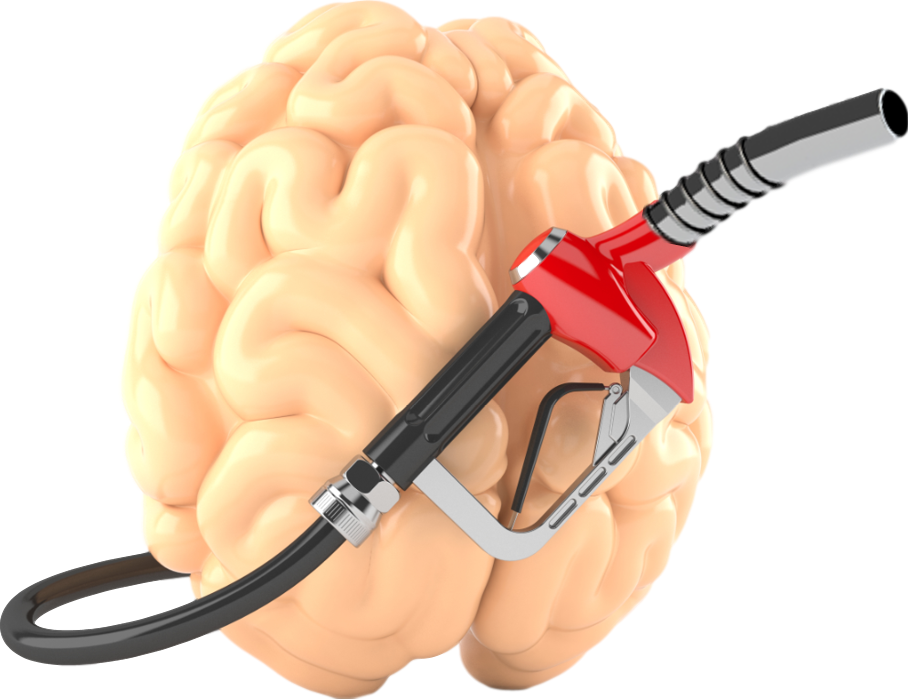 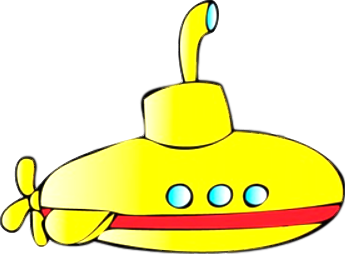 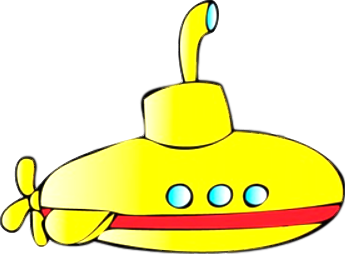 Gatekeeper at the blood-brain barrier that pumps certain drugs out of the CNS.
[Speaker Notes: P-]
P-glycoprotein (P-gp) – “Pumpers gonna pump”.
Carbamazepine inDuces P-gp.
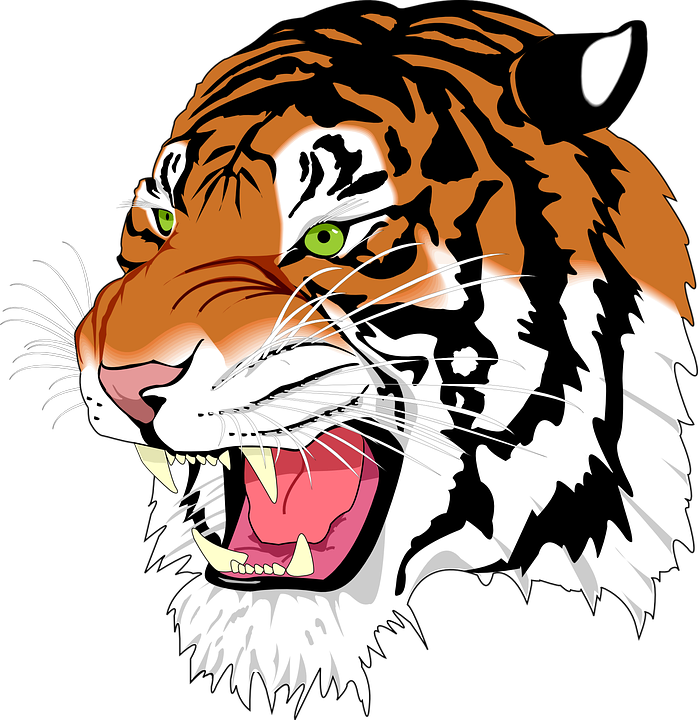 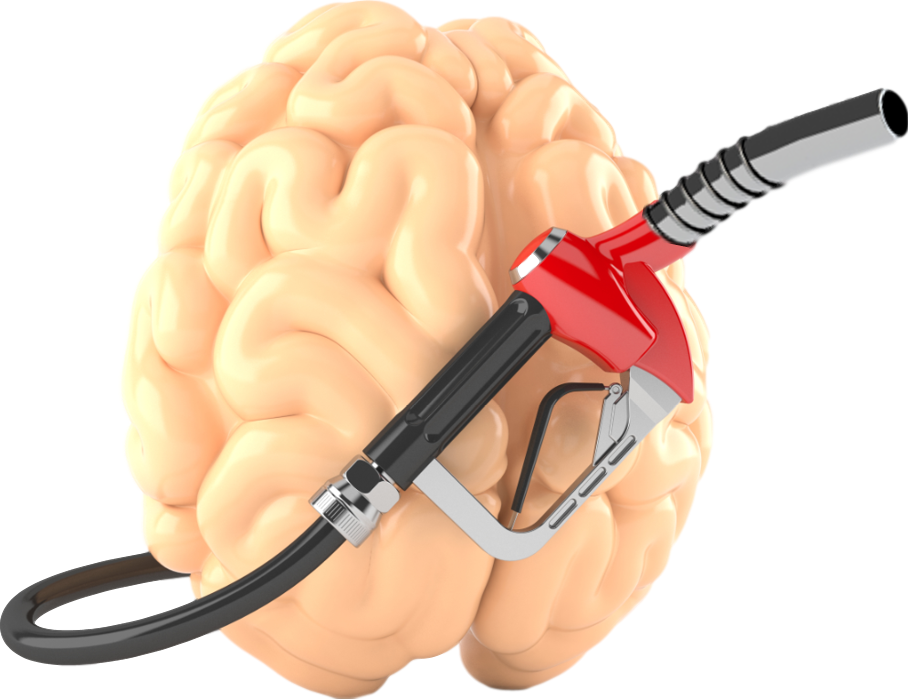 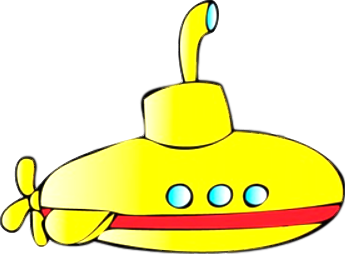 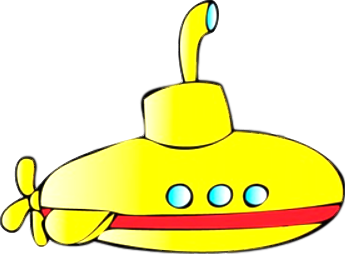 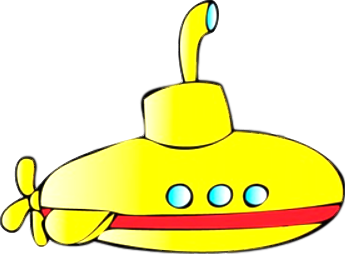 Gatekeeper at the blood-brain barrier that pumps certain drugs out of the CNS.
[Speaker Notes: -glycoprotein,]
P-glycoprotein (P-gp) – “Pumpers gonna pump”.
Carbamazepine inDuces P-gp.
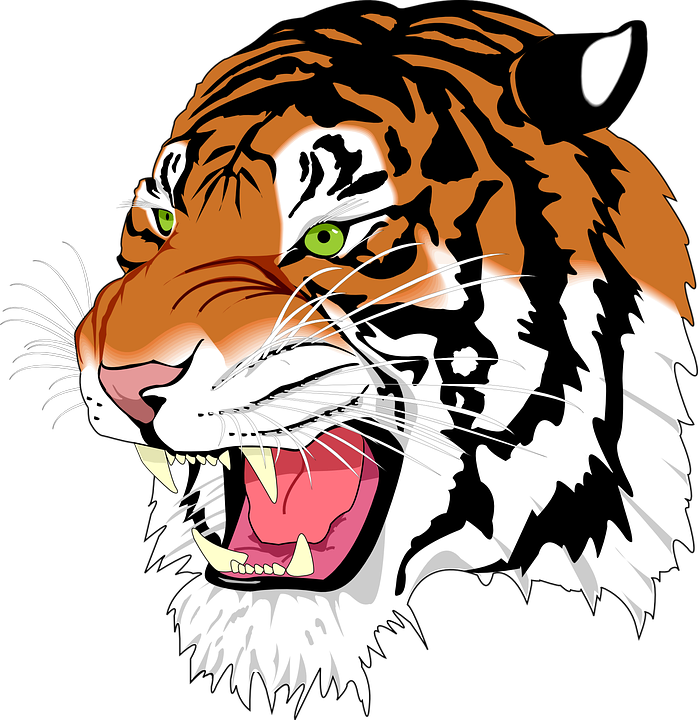 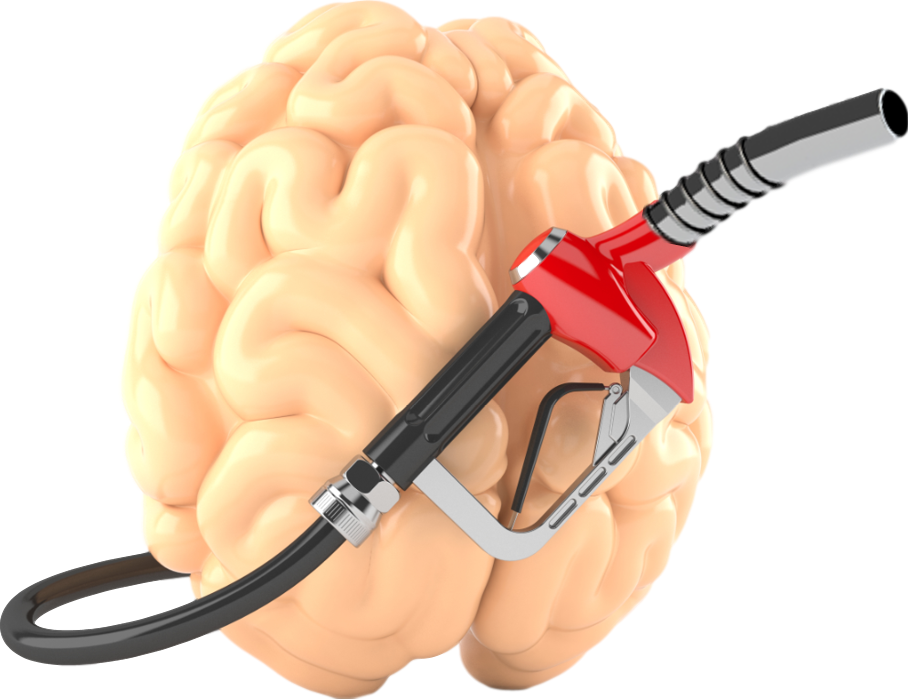 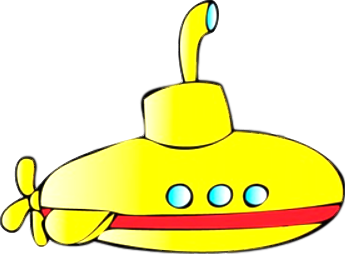 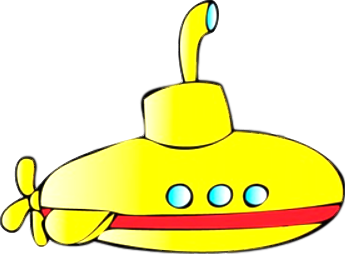 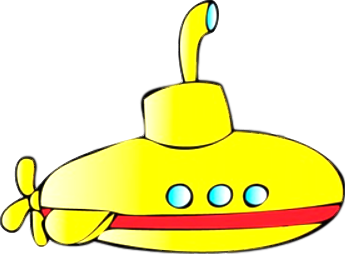 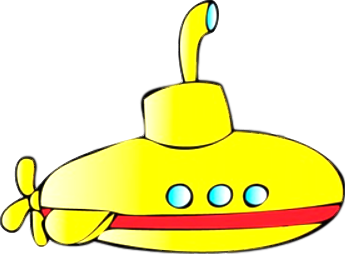 Gatekeeper at the blood-brain barrier that pumps certain drugs out of the CNS.
[Speaker Notes: Just]
P-glycoprotein (P-gp) – “Pumpers gonna pump”.
Carbamazepine inDuces P-gp.
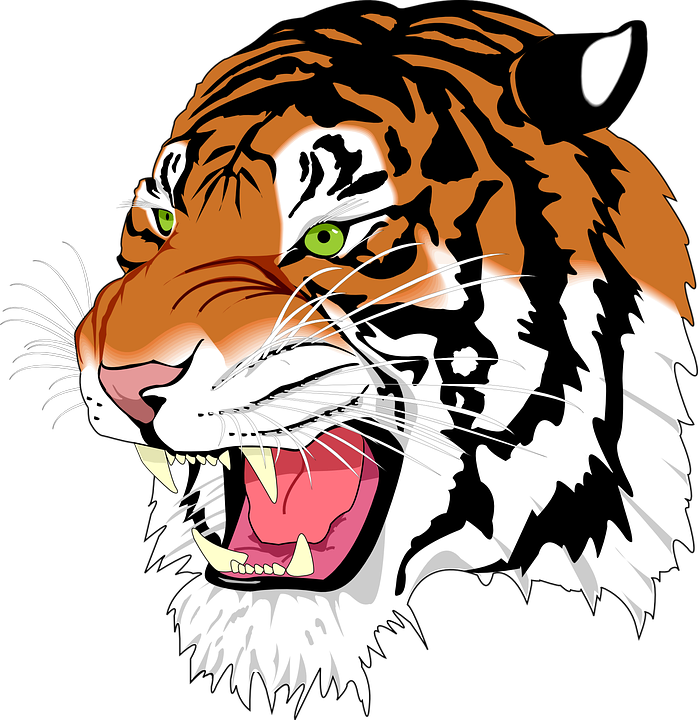 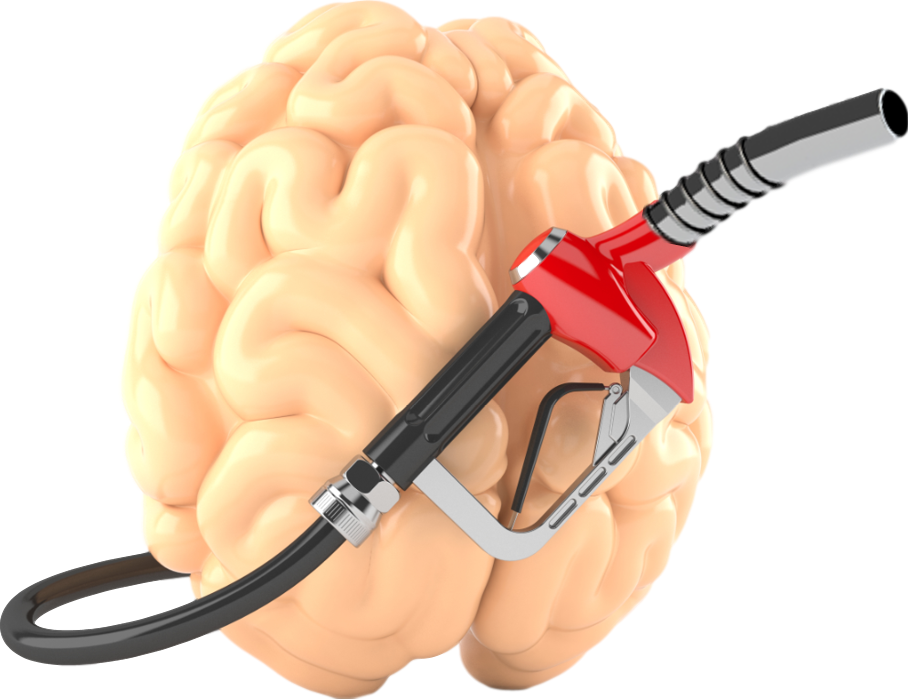 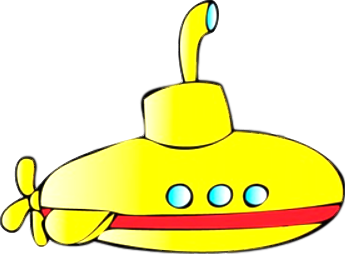 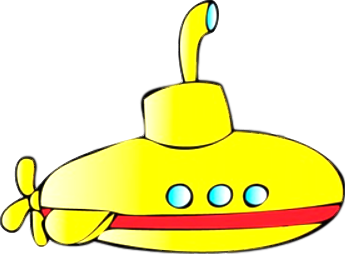 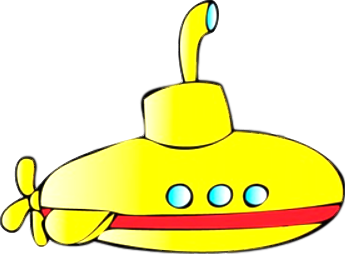 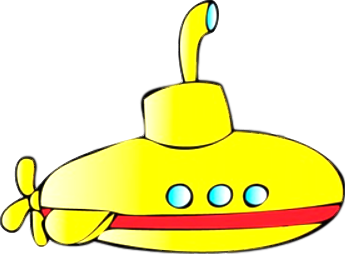 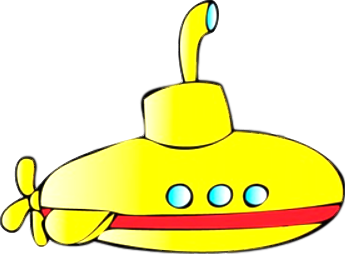 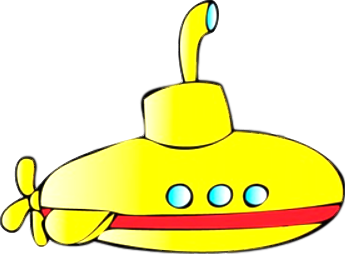 Gatekeeper at the blood-brain barrier that pumps certain drugs out of the CNS.
[Speaker Notes: like]
P-glycoprotein (P-gp) – “Pumpers gonna pump”.
Carbamazepine inDuces P-gp.
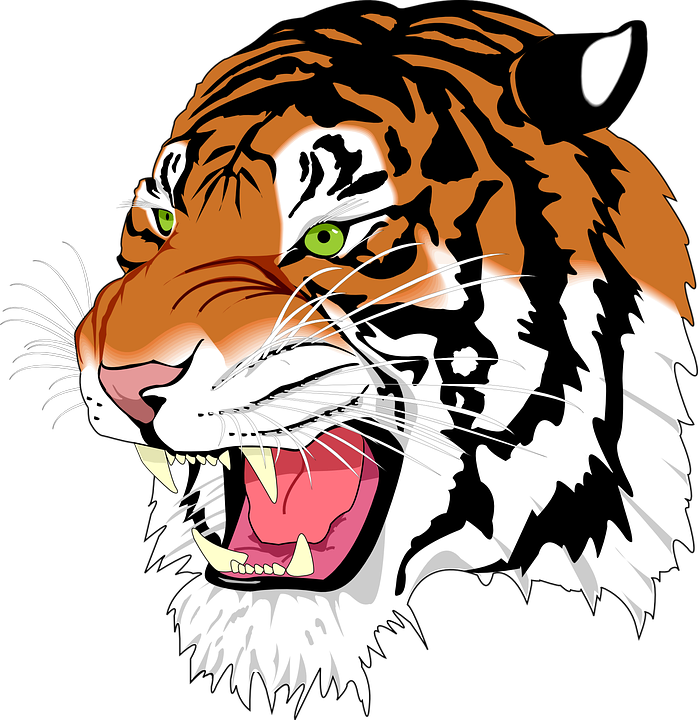 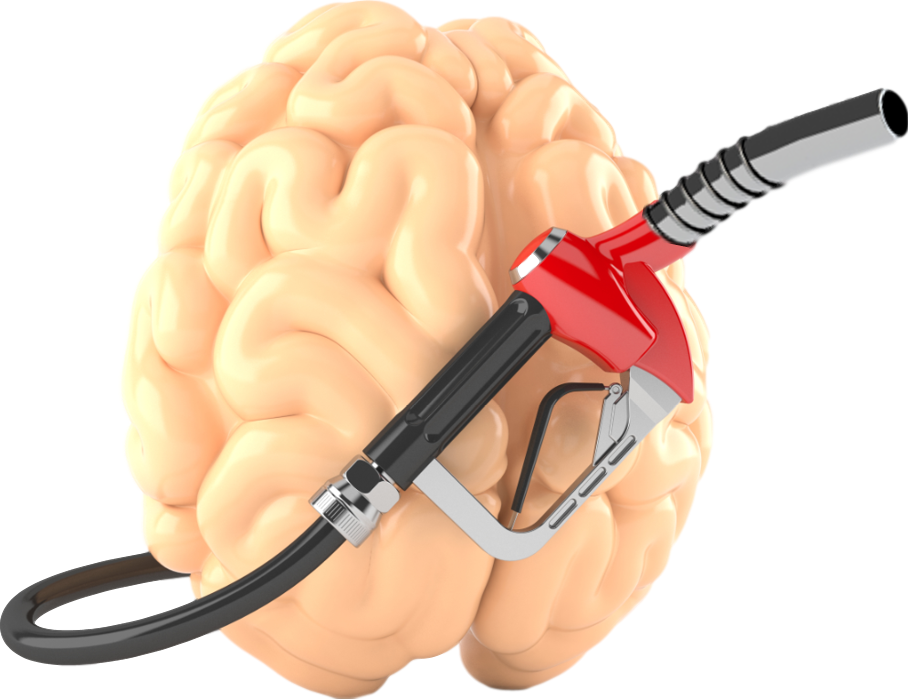 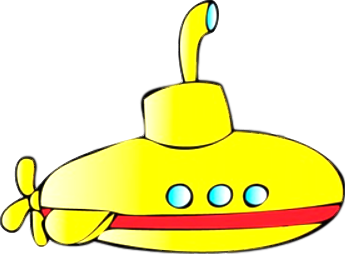 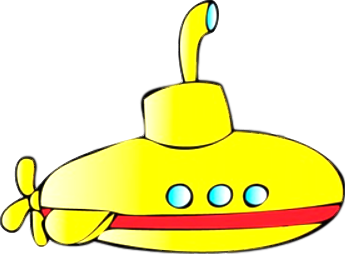 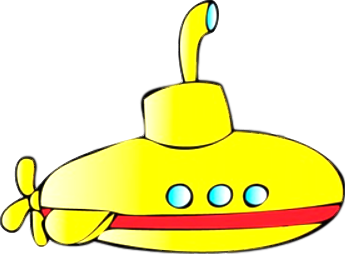 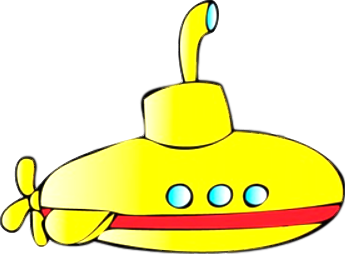 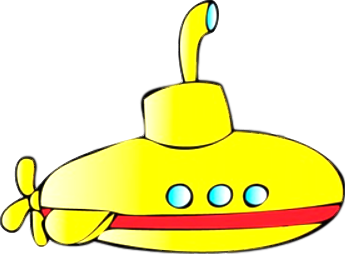 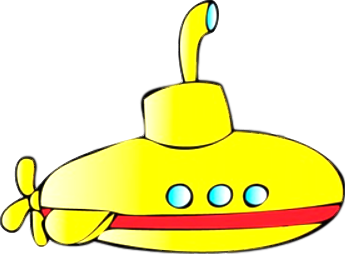 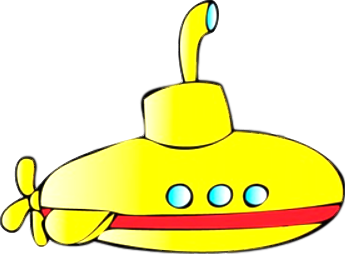 Gatekeeper at the blood-brain barrier that pumps certain drugs out of the CNS.
[Speaker Notes: It]
P-glycoprotein (P-gp) – “Pumpers gonna pump”.
Carbamazepine inDuces P-gp.
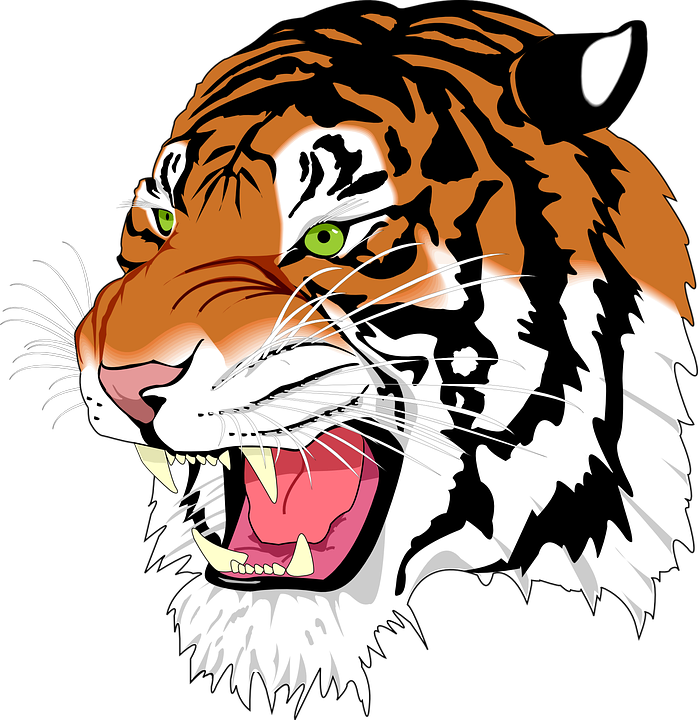 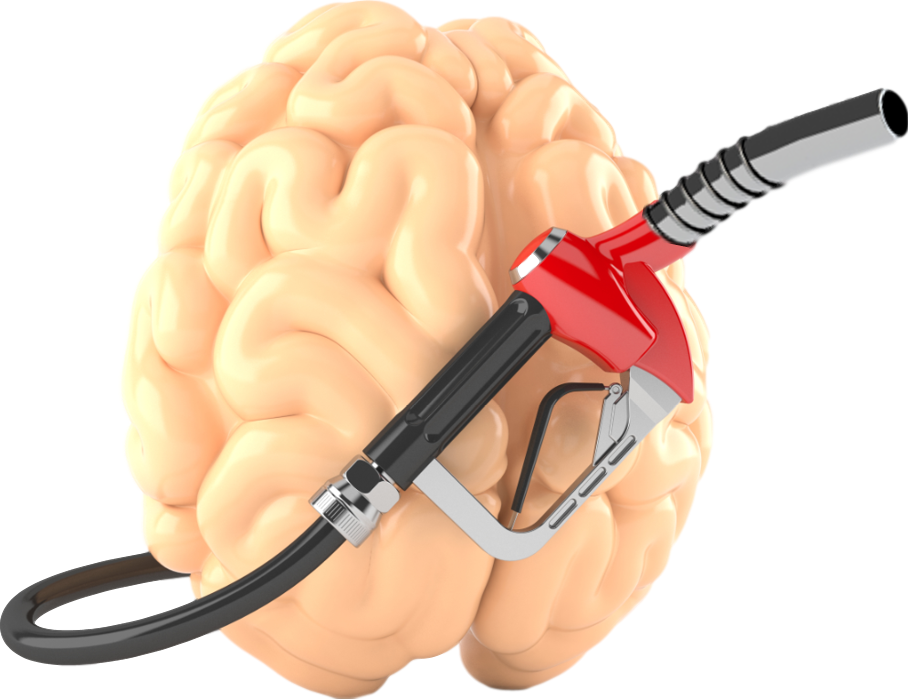 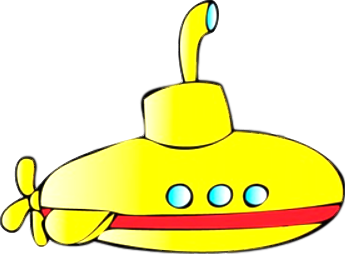 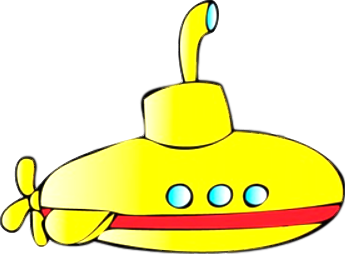 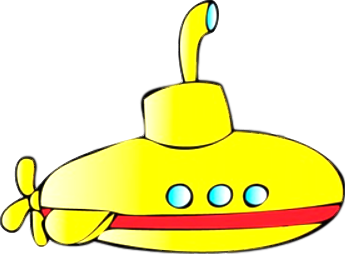 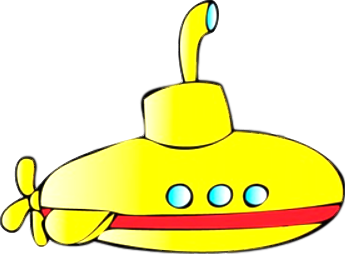 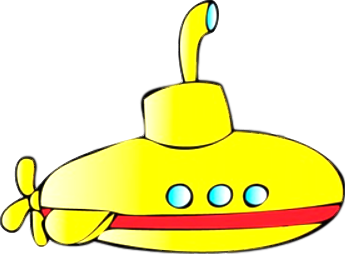 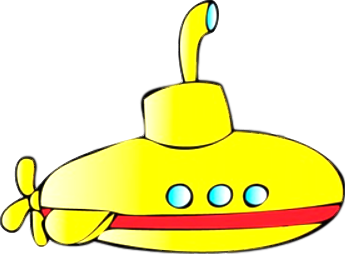 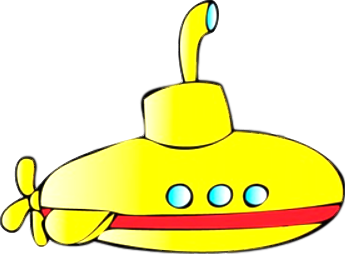 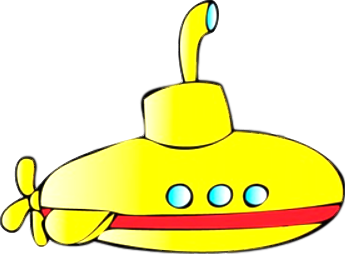 Gatekeeper at the blood-brain barrier that pumps certain drugs out of the CNS.
[Speaker Notes: induces]
P-glycoprotein (P-gp) – “Pumpers gonna pump”.
Carbamazepine inDuces P-gp.
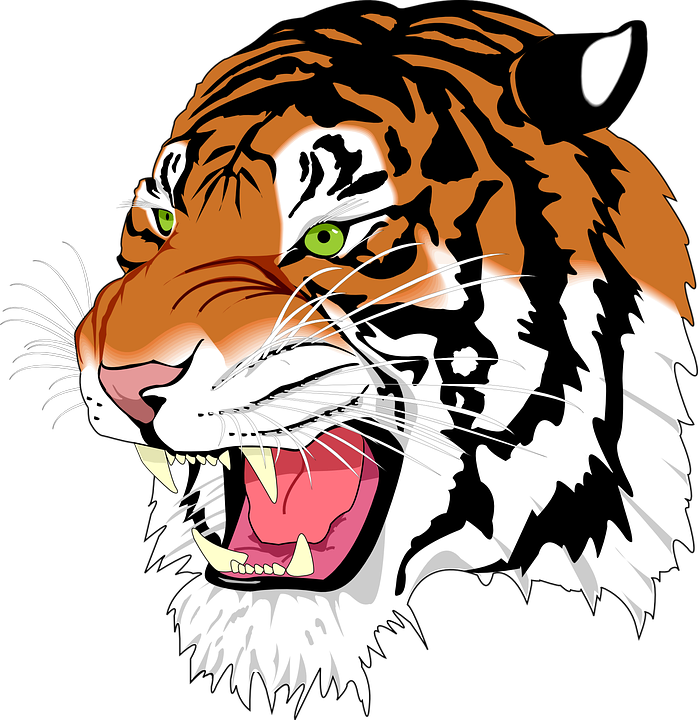 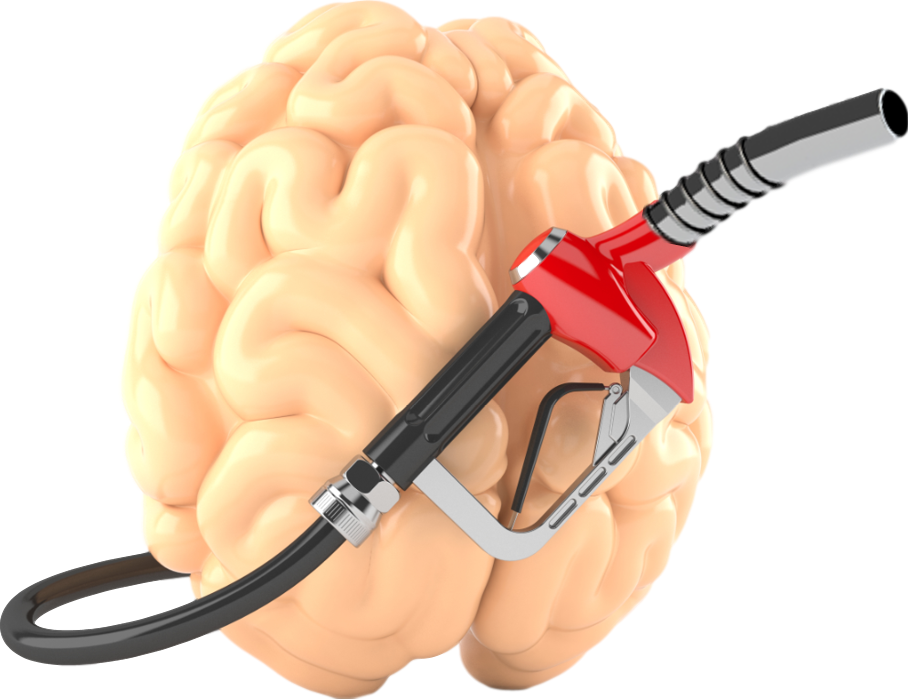 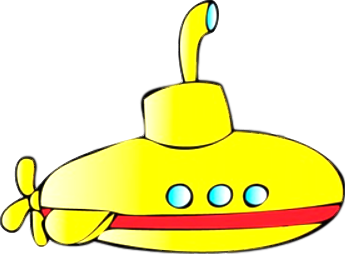 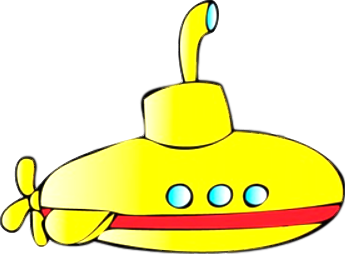 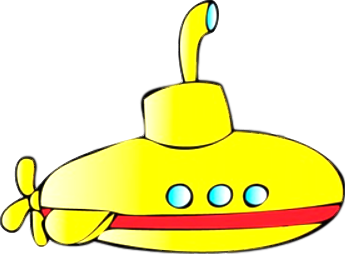 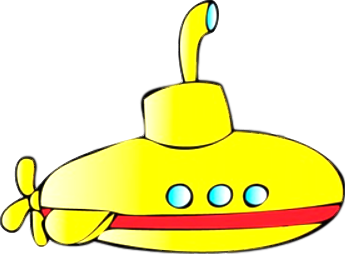 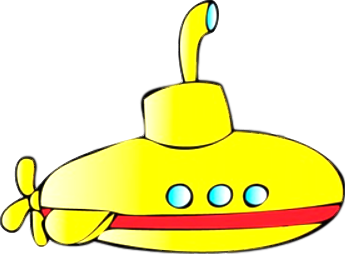 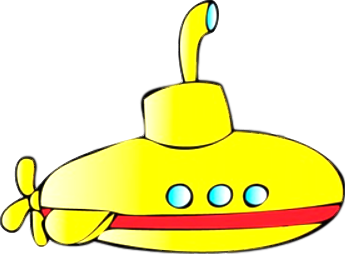 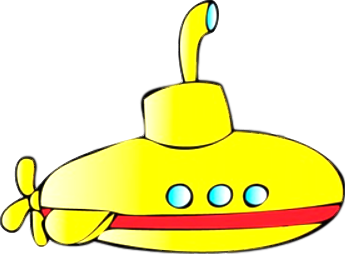 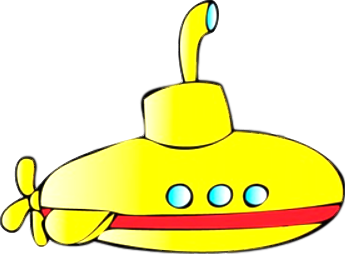 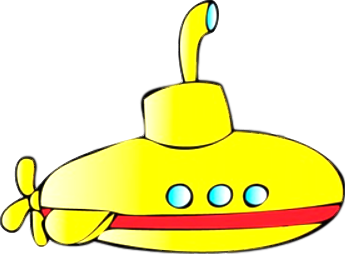 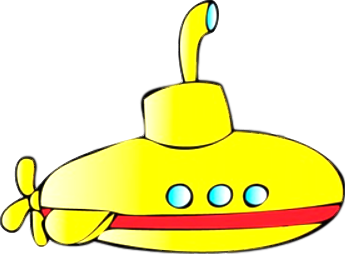 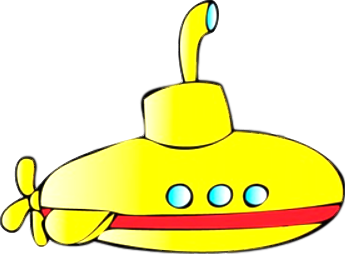 Gatekeeper at the blood-brain barrier that pumps certain drugs out of the CNS.
[Speaker Notes: everything]
P-glycoprotein (P-gp) – “Pumpers gonna pump”.
Carbamazepine inDuces P-gp.
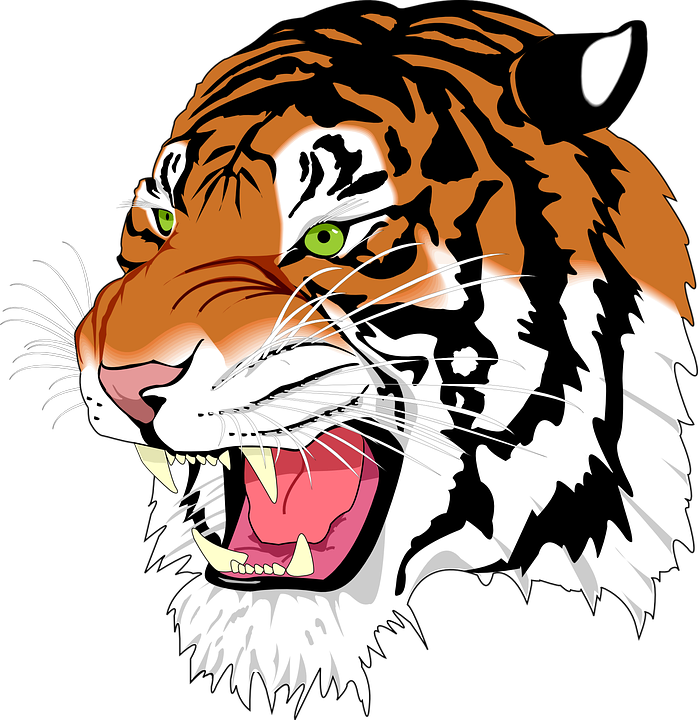 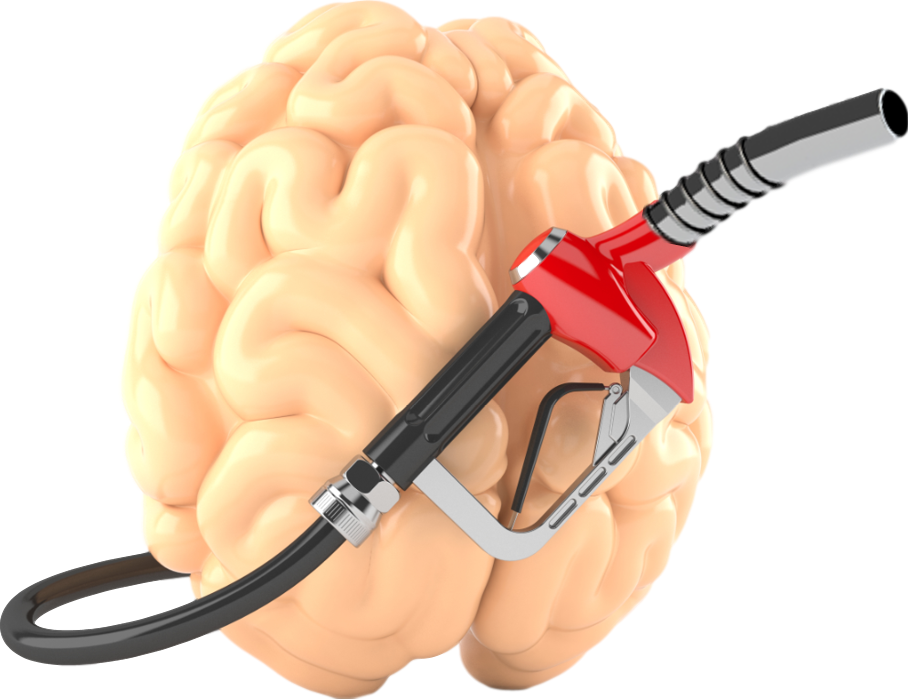 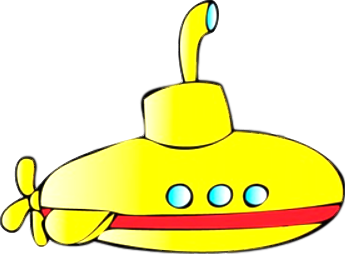 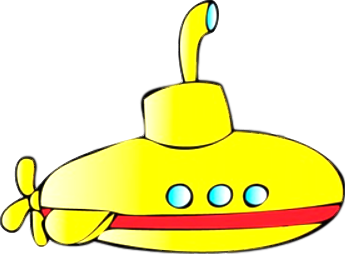 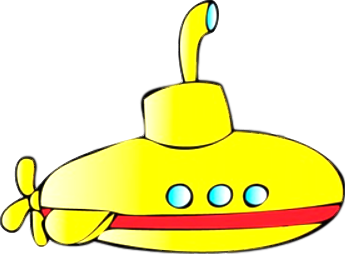 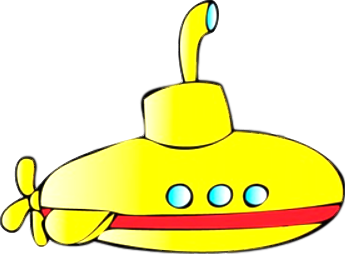 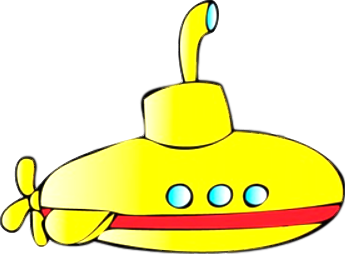 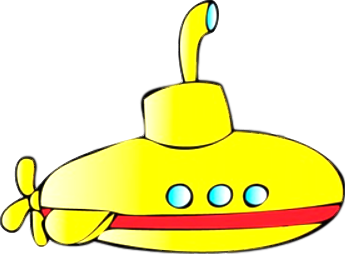 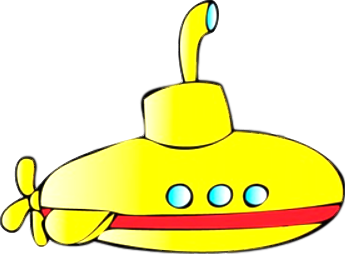 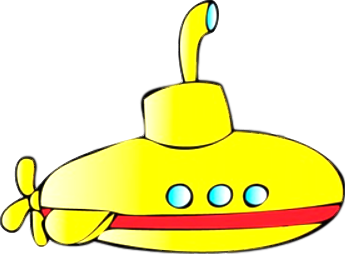 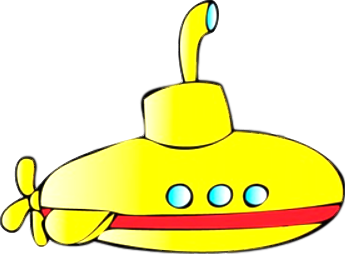 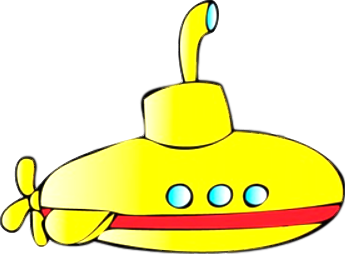 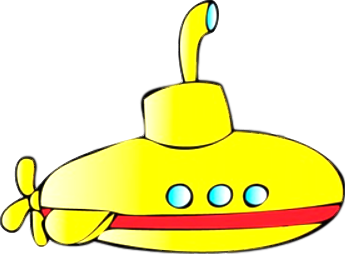 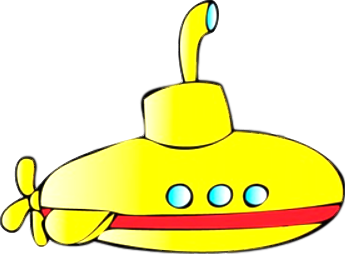 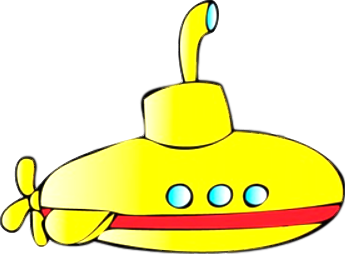 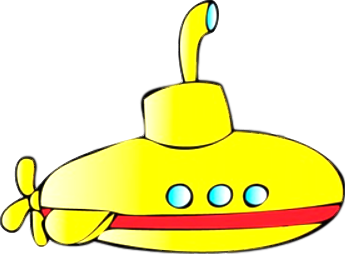 Gatekeeper at the blood-brain barrier that pumps certain drugs out of the CNS.
[Speaker Notes: else.]
P-glycoprotein (P-gp) – “Pumpers gonna pump”.
Carbamazepine inDuces P-gp.
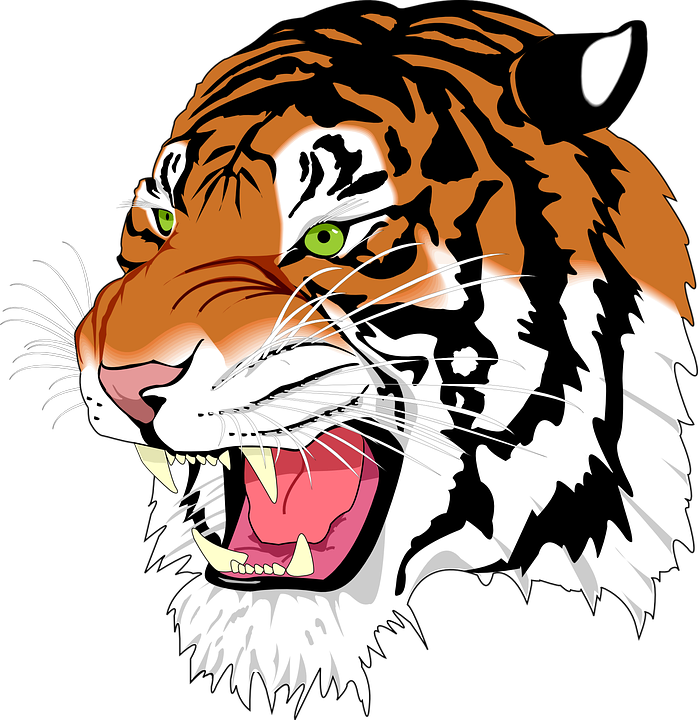 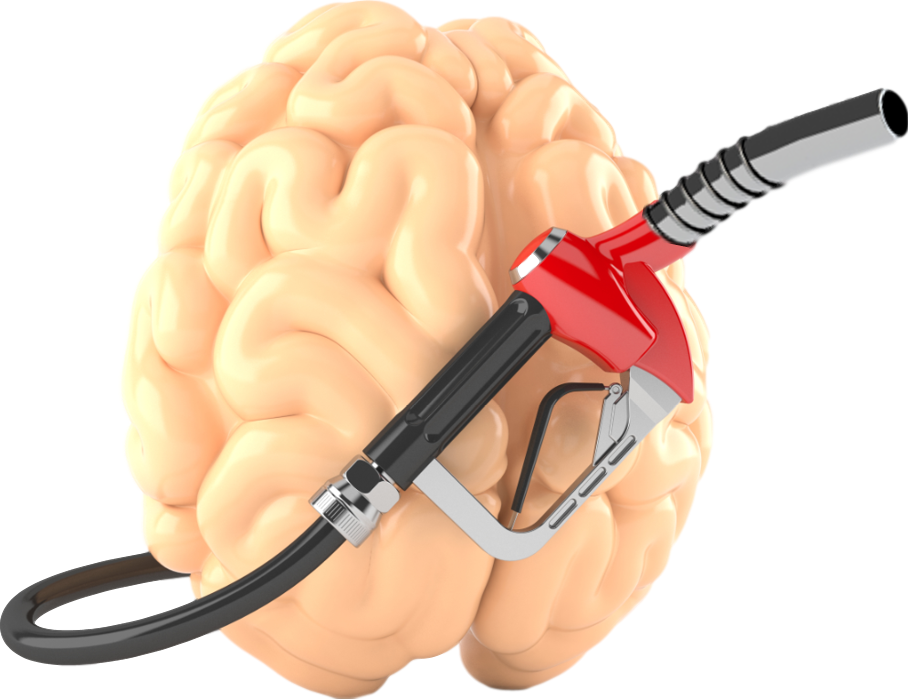 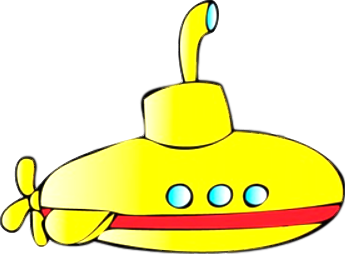 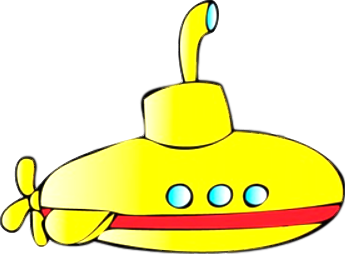 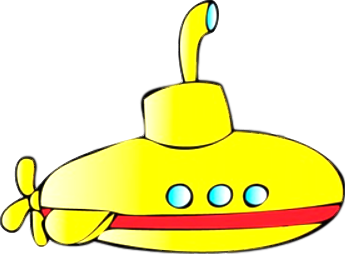 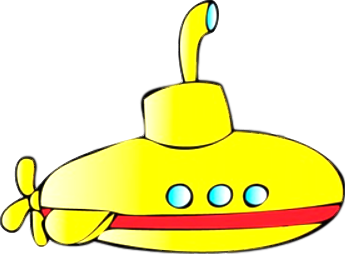 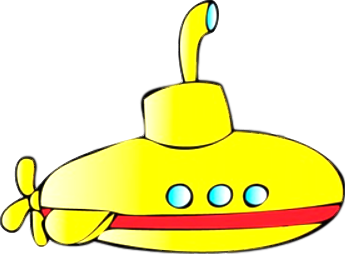 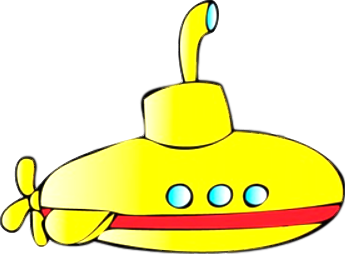 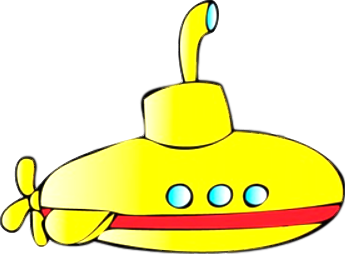 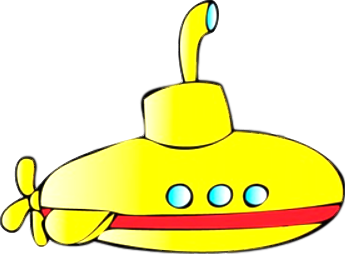 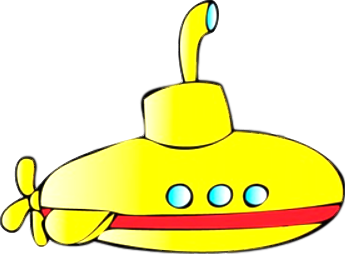 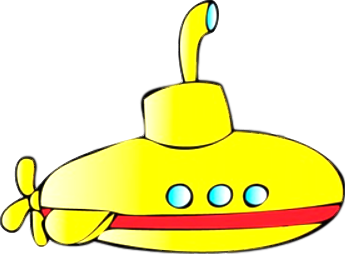 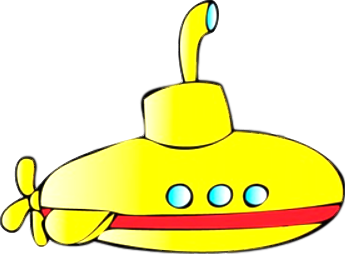 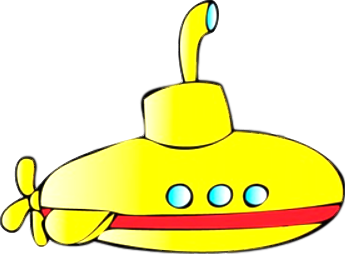 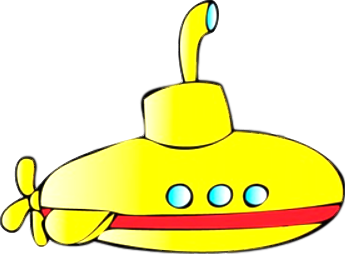 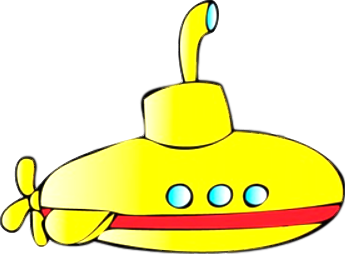 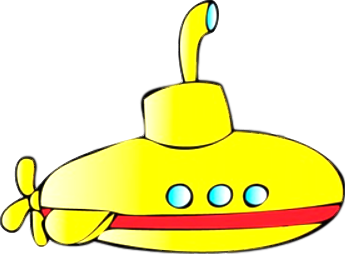 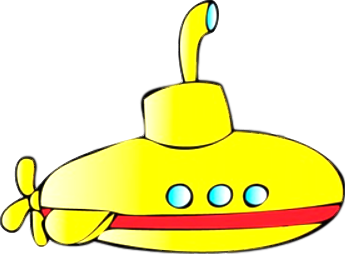 Gatekeeper at the blood-brain barrier that pumps certain drugs out of the CNS.
[Speaker Notes: It’s]
P-glycoprotein (P-gp) – “Pumpers gonna pump”.
Carbamazepine inDuces P-gp.
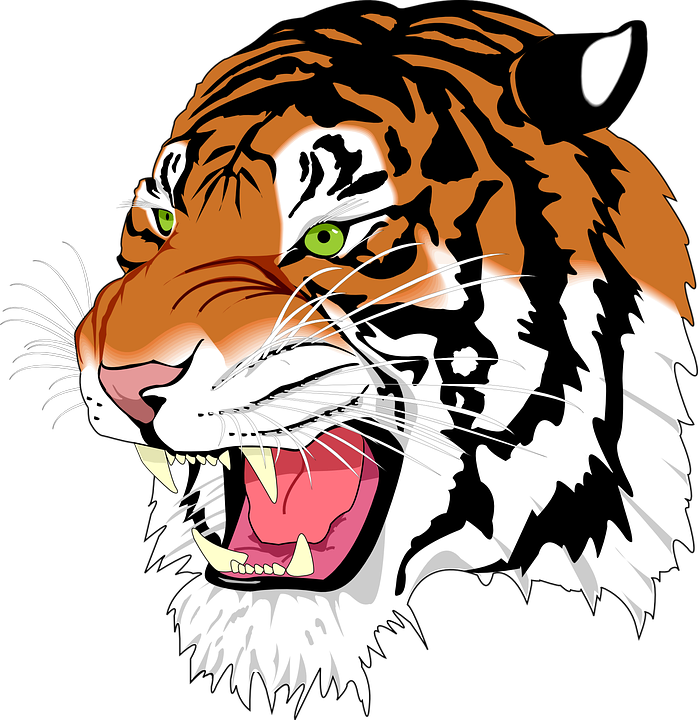 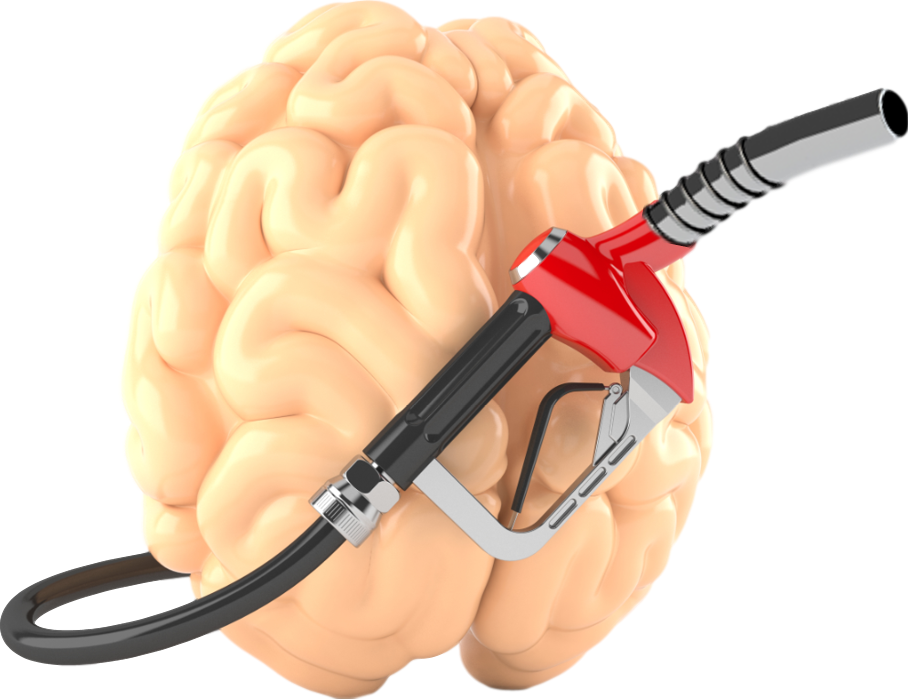 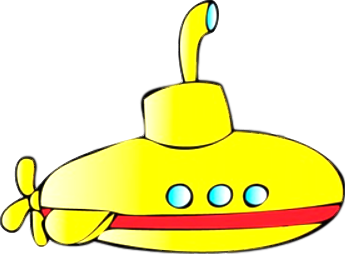 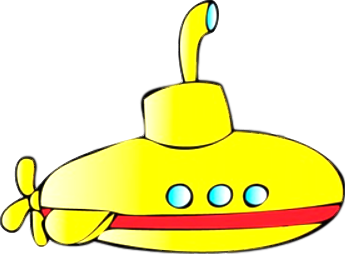 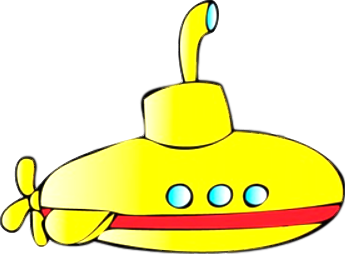 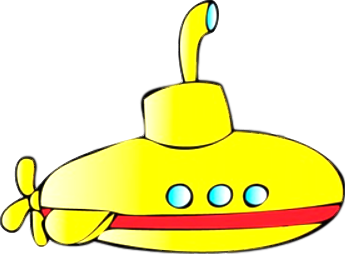 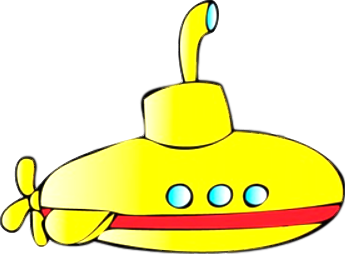 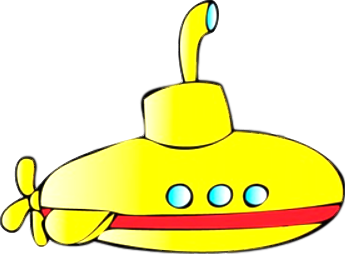 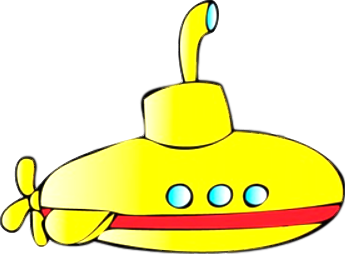 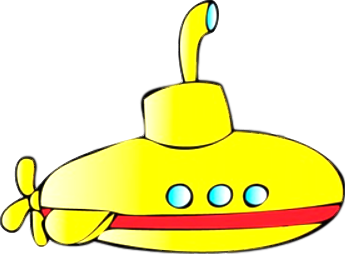 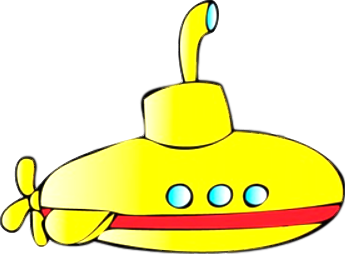 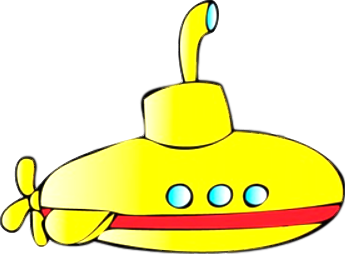 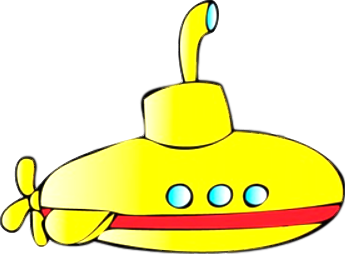 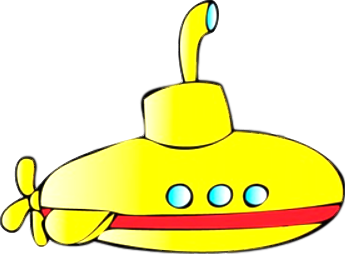 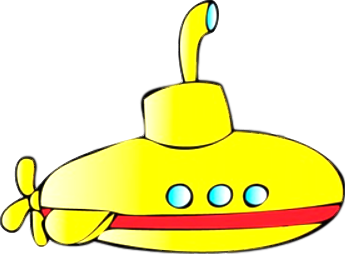 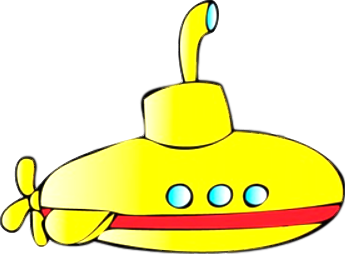 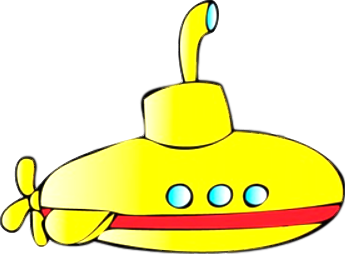 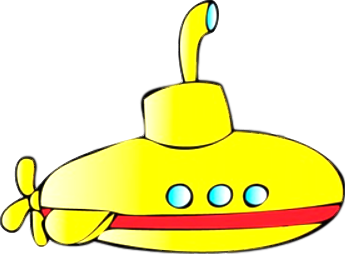 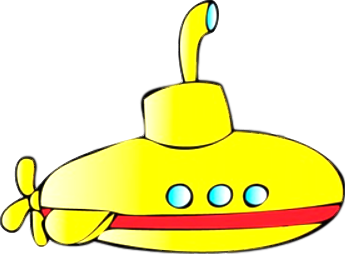 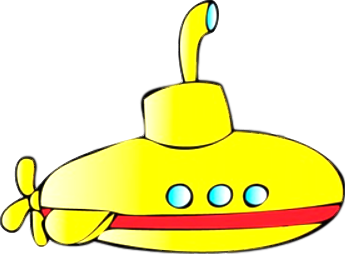 Gatekeeper at the blood-brain barrier that pumps certain drugs out of the CNS.
[Speaker Notes: a shredder.]
P-glycoprotein (P-gp) – “Pumpers gonna pump”.
Carbamazepine inDuces P-gp.
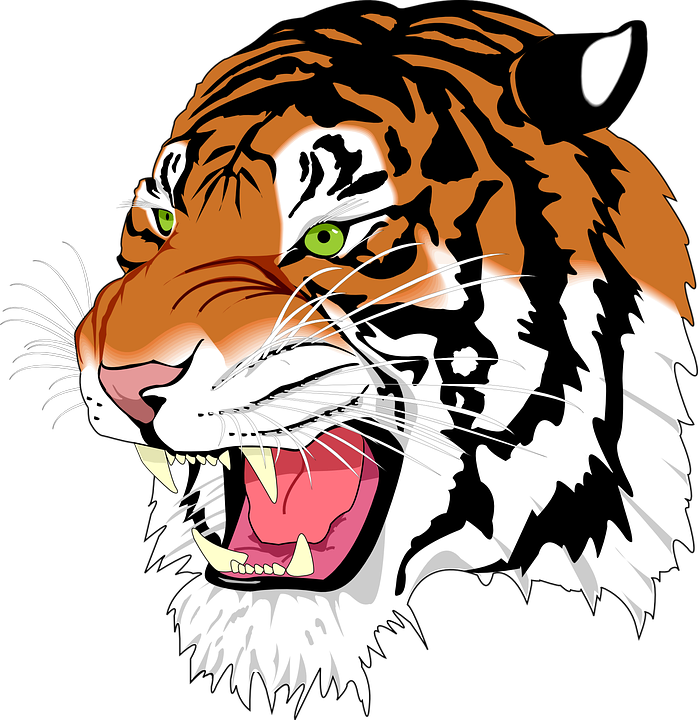 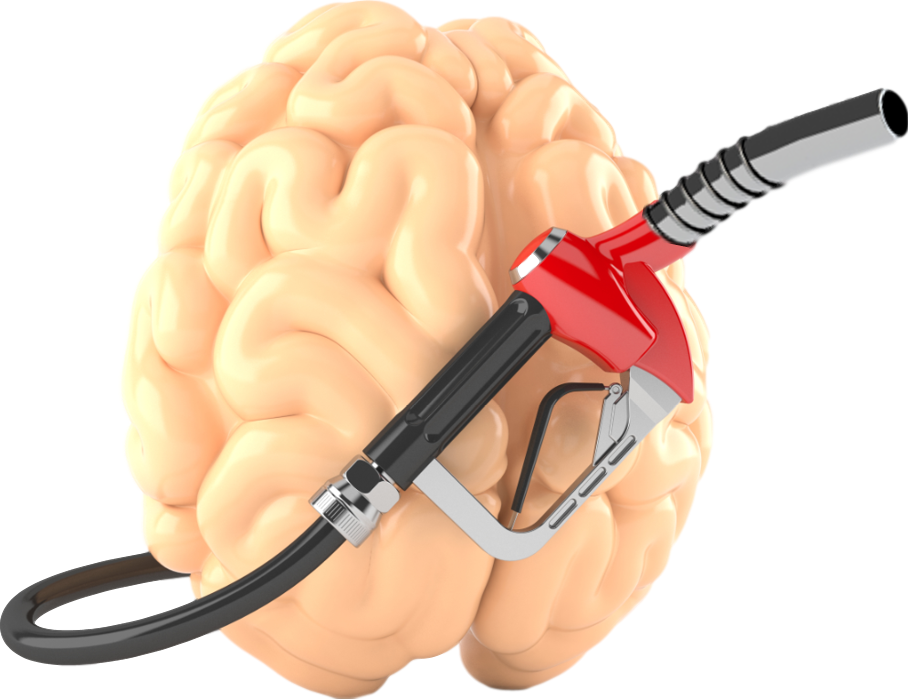 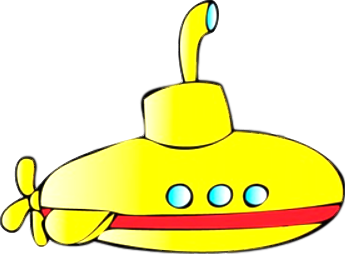 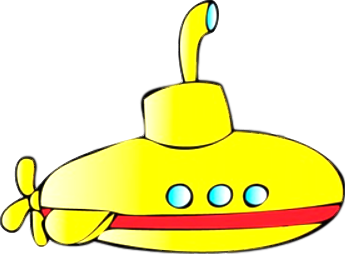 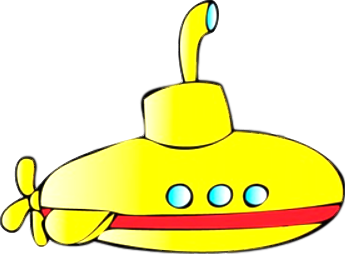 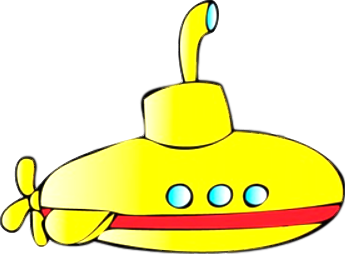 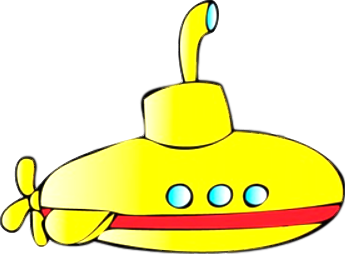 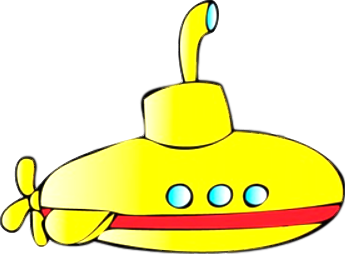 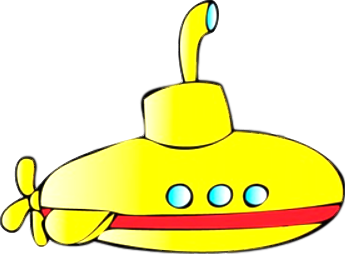 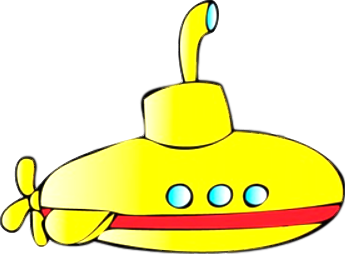 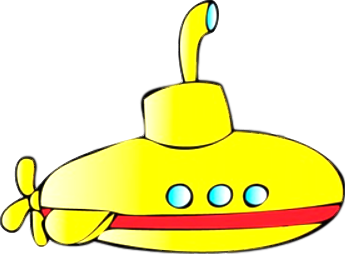 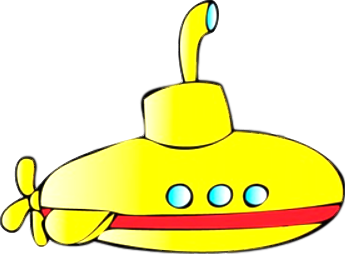 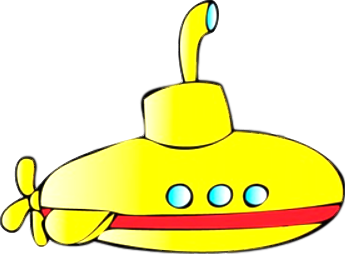 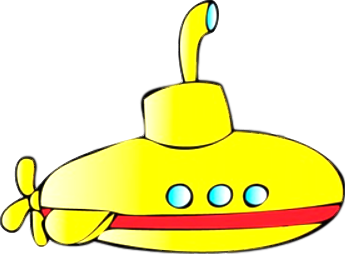 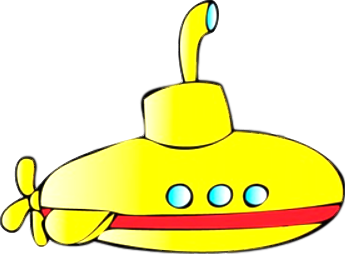 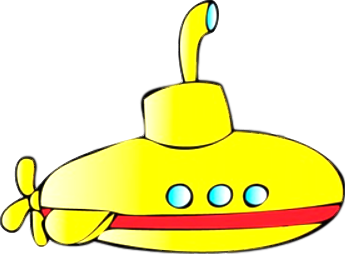 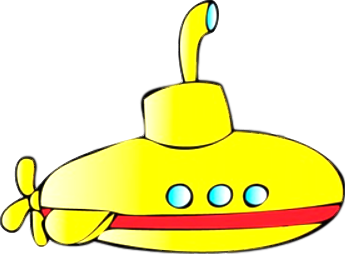 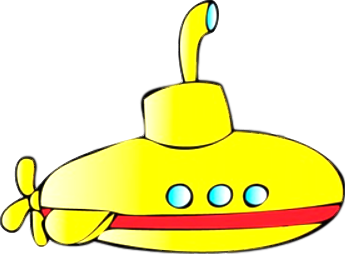 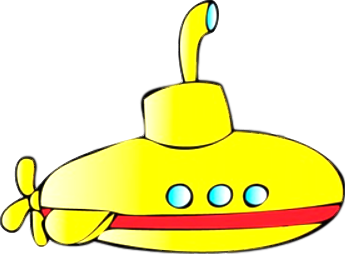 Gatekeeper at the blood-brain barrier that pumps certain drugs out of the CNS.
[Speaker Notes: The effect]
P-glycoprotein (P-gp) – “Pumpers gonna pump”.
Carbamazepine inDuces P-gp.
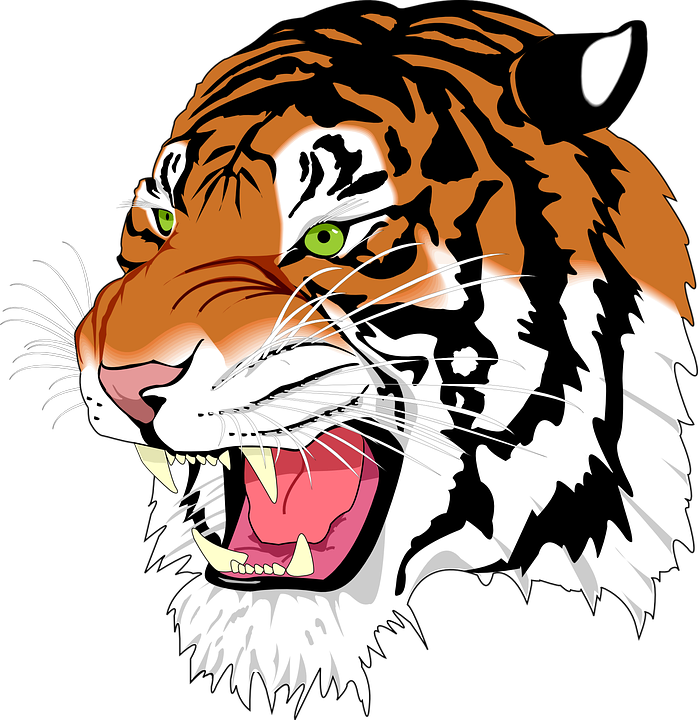 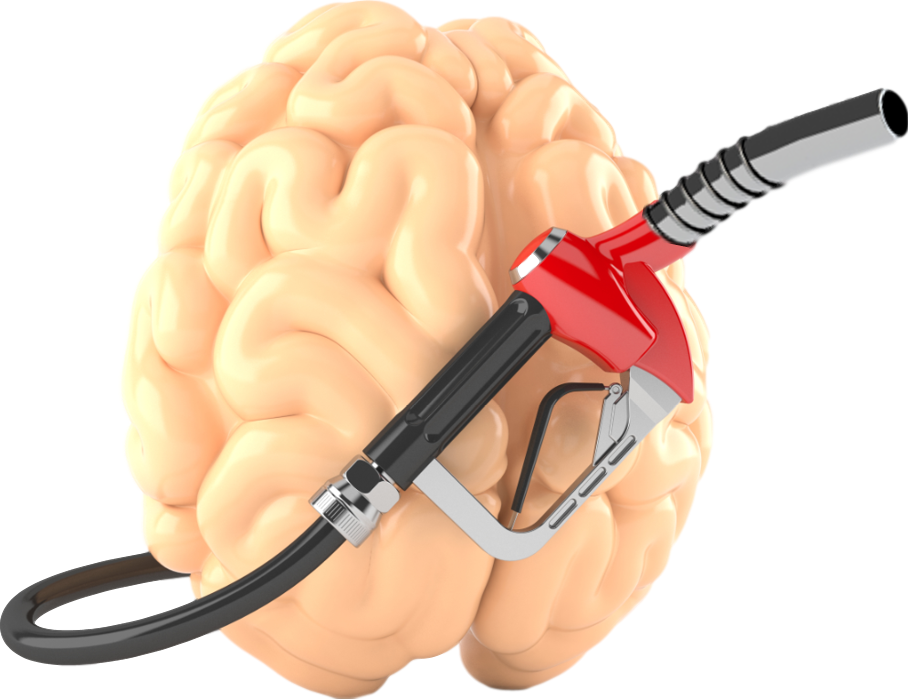 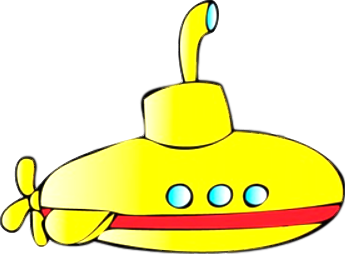 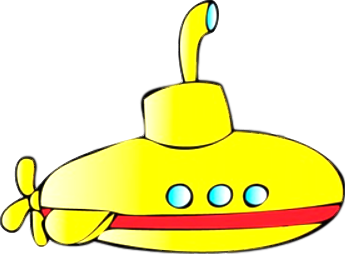 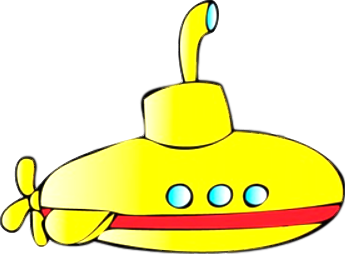 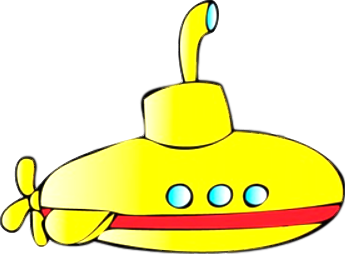 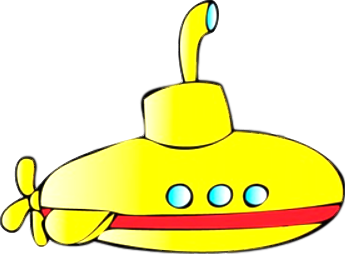 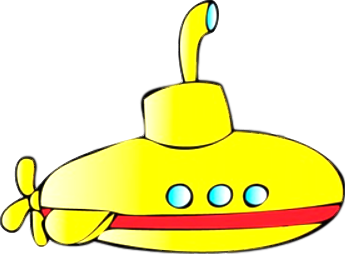 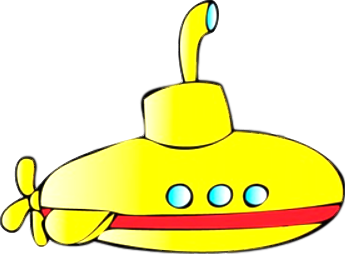 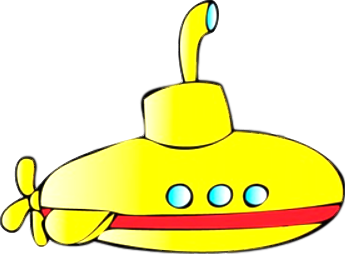 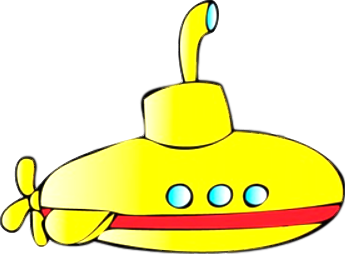 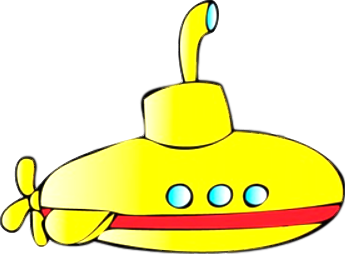 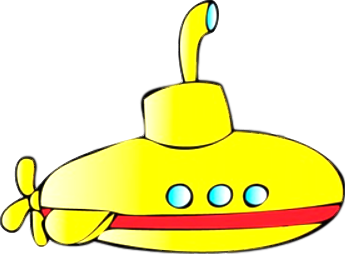 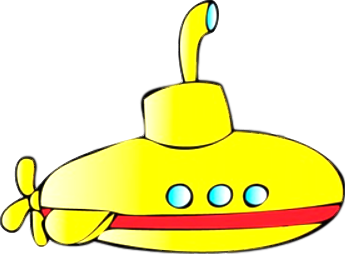 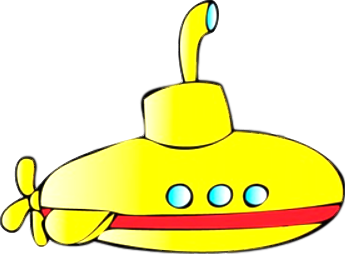 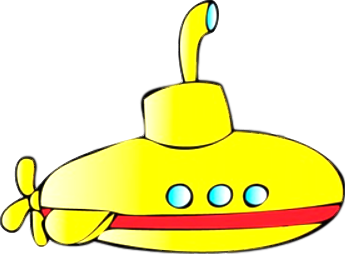 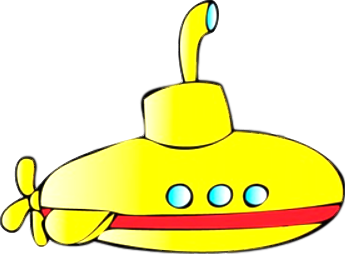 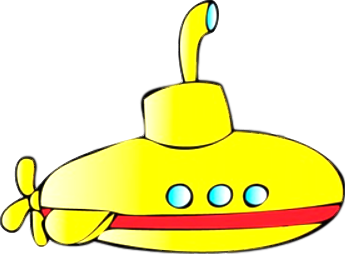 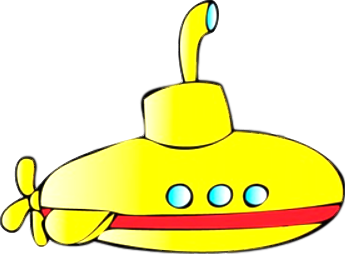 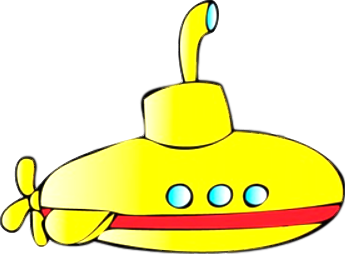 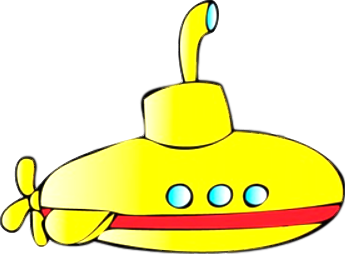 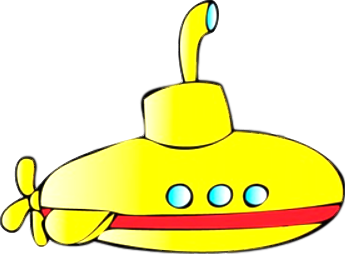 Gatekeeper at the blood-brain barrier that pumps certain drugs out of the CNS.
[Speaker Notes: is Down]
P-glycoprotein (P-gp) – “Pumpers gonna pump”.
Carbamazepine inDuces P-gp.
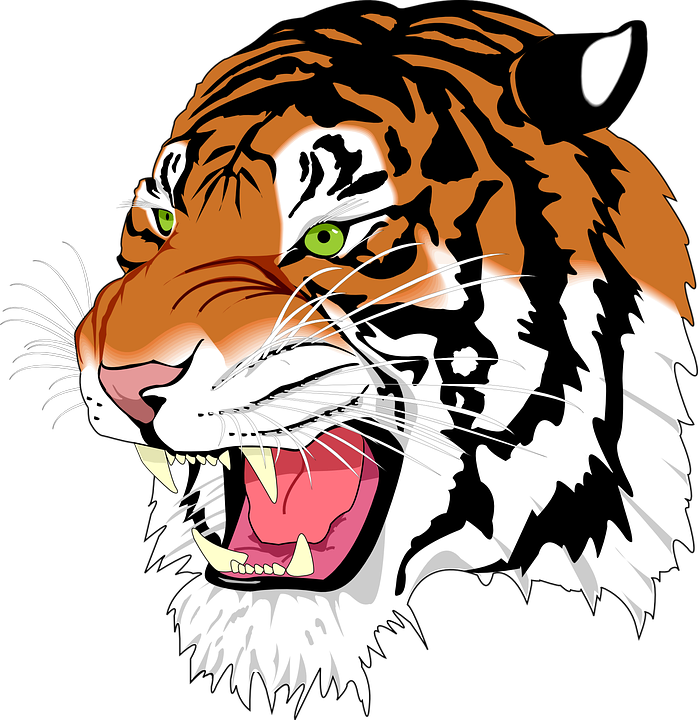 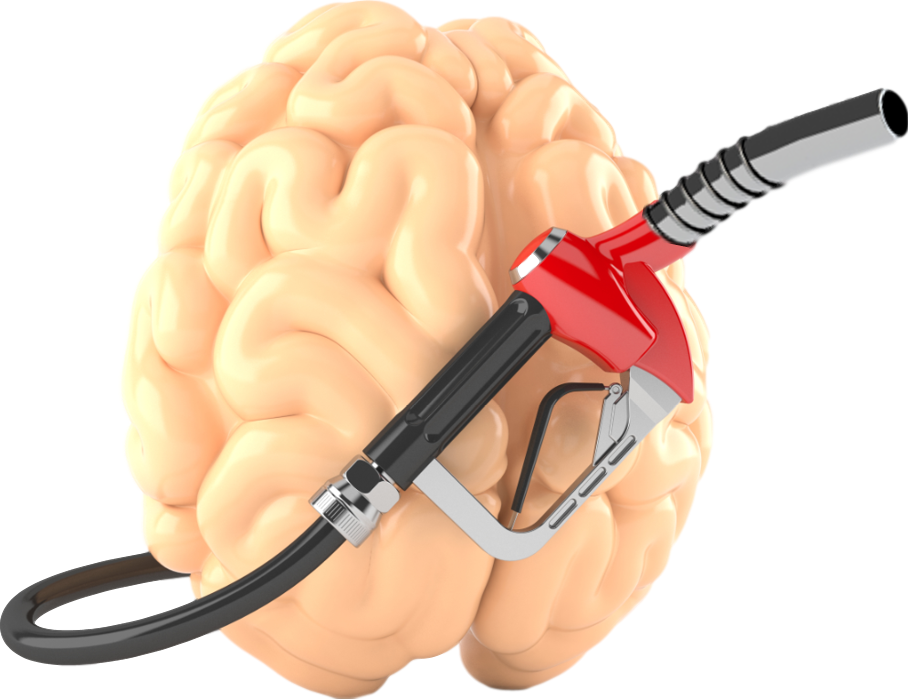 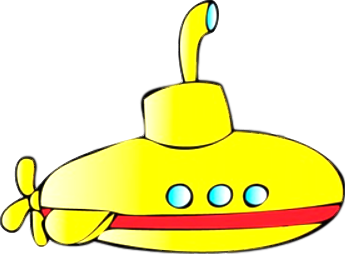 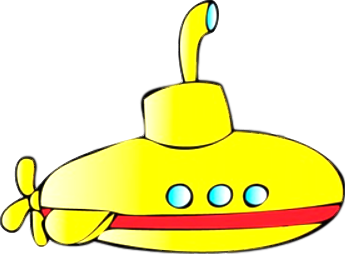 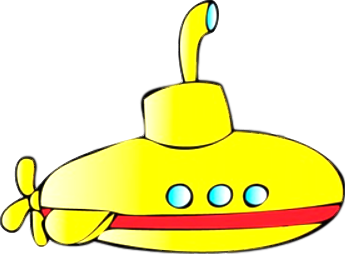 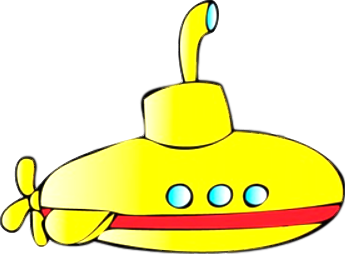 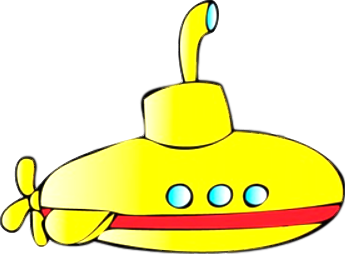 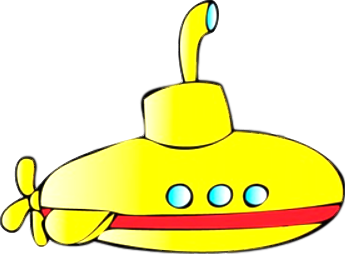 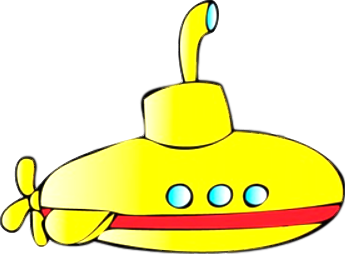 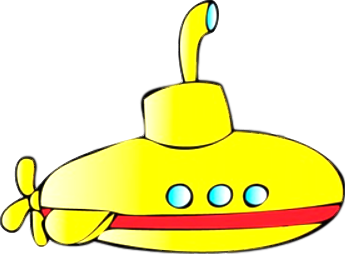 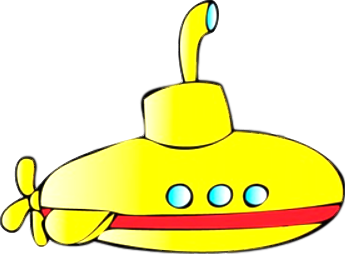 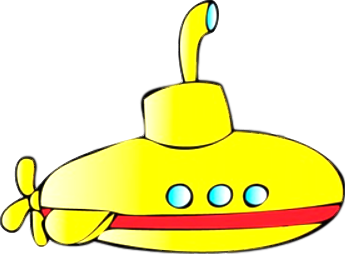 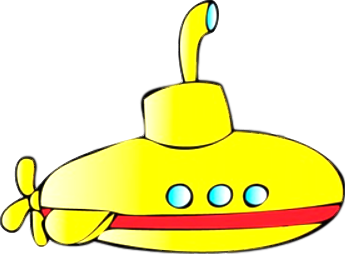 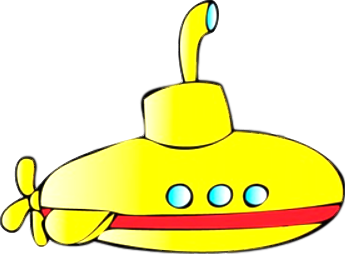 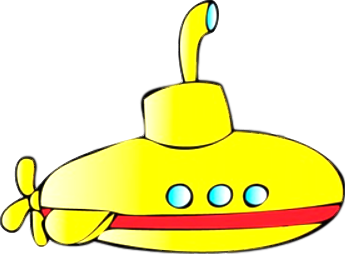 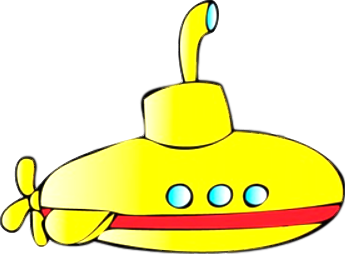 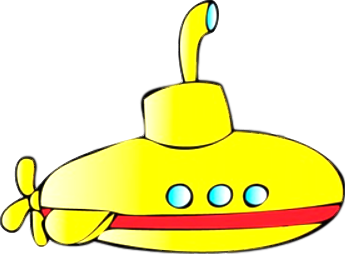 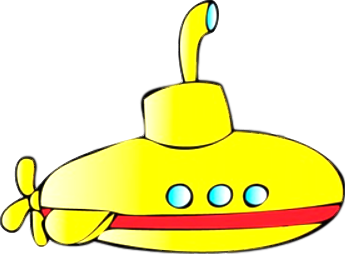 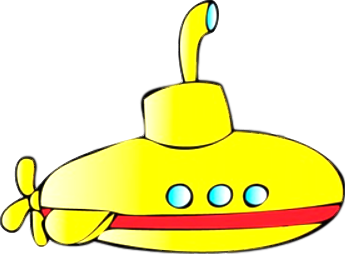 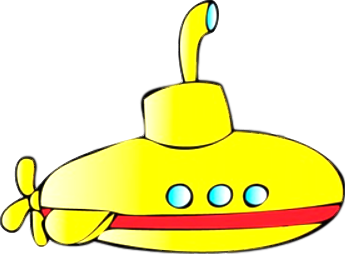 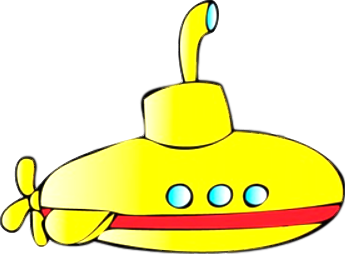 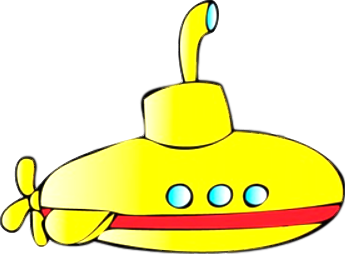 Gatekeeper at the blood-brain barrier that pumps certain drugs out of the CNS.
[Speaker Notes: and]
P-glycoprotein (P-gp) – “Pumpers gonna pump”.
Carbamazepine inDuces P-gp.
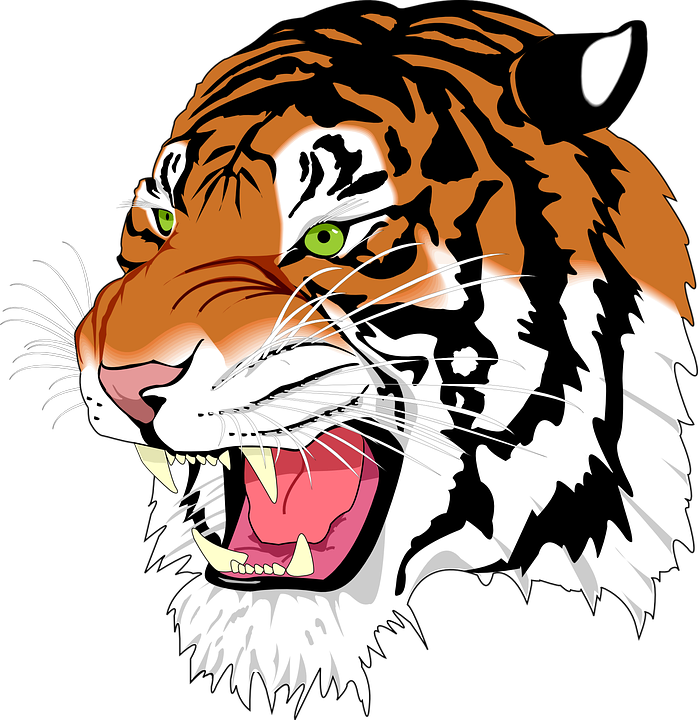 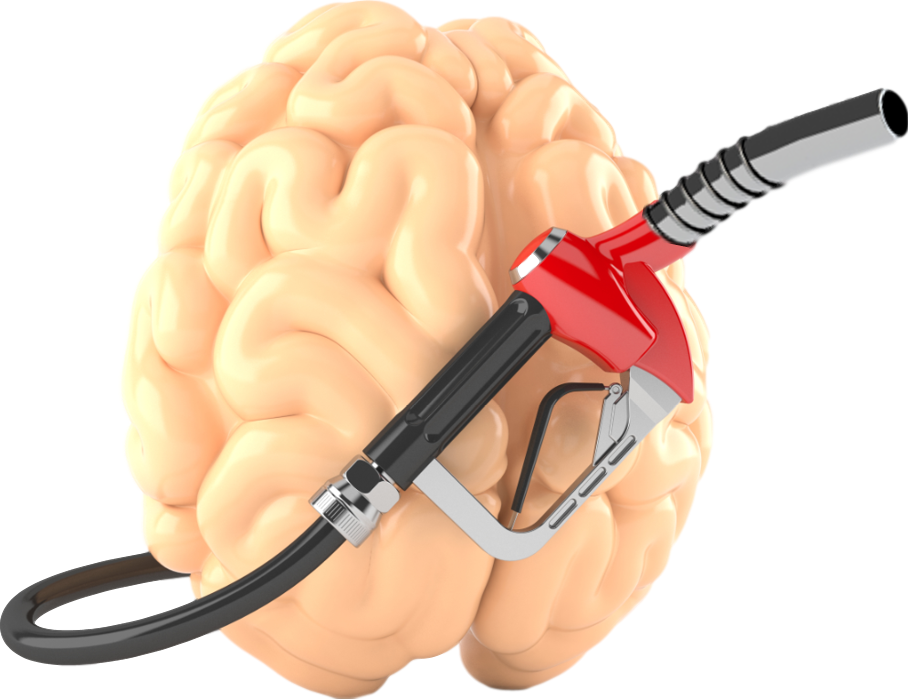 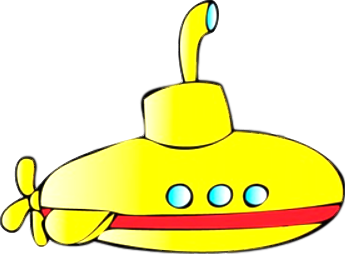 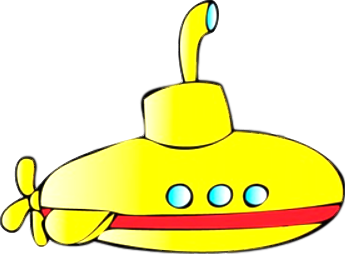 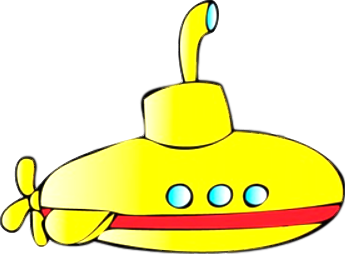 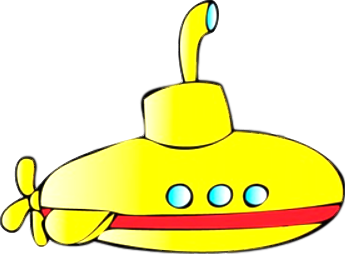 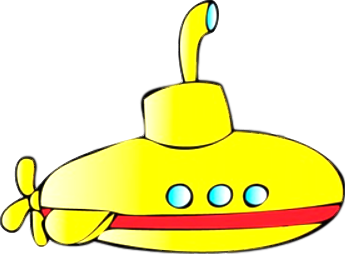 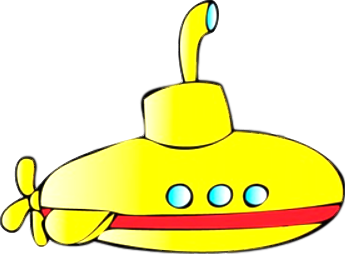 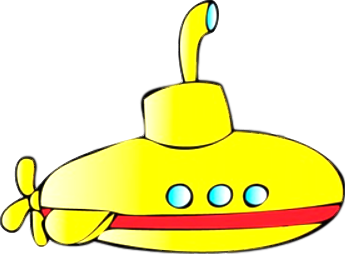 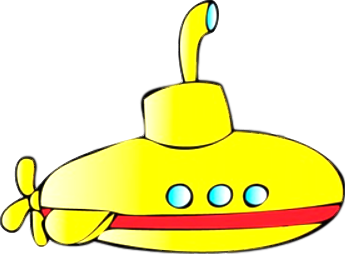 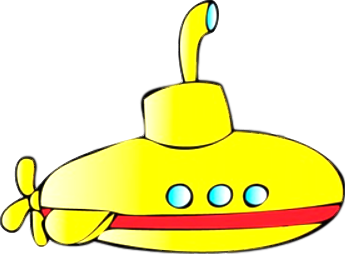 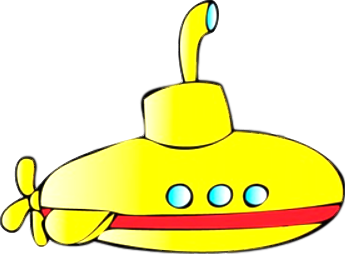 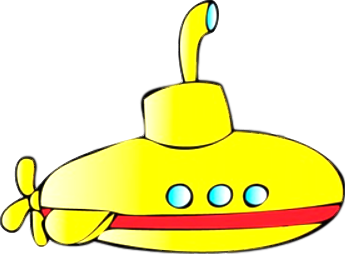 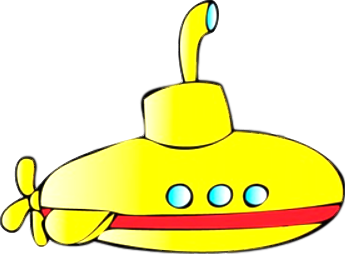 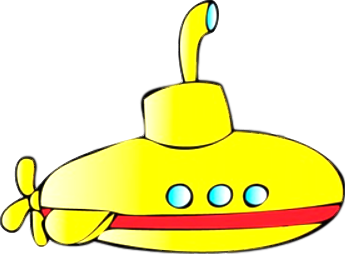 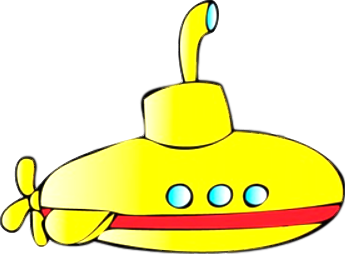 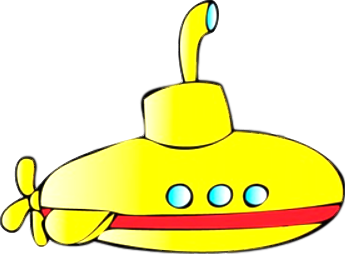 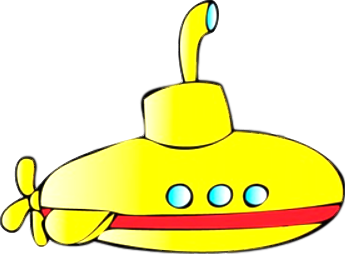 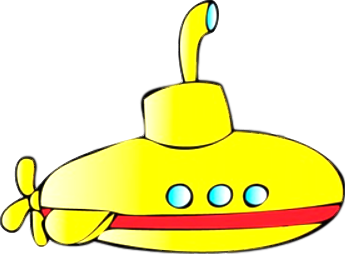 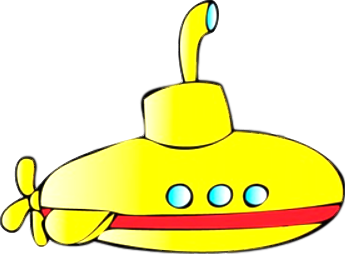 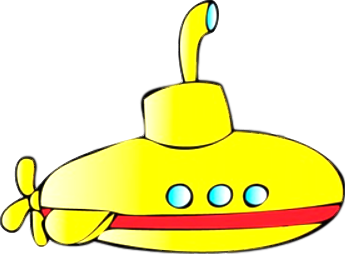 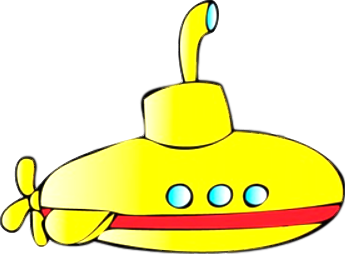 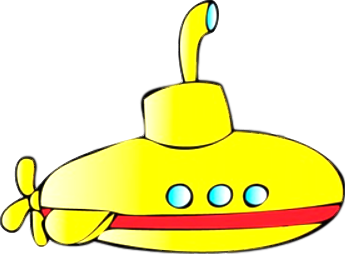 Gatekeeper at the blood-brain barrier that pumps certain drugs out of the CNS.
[Speaker Notes: delayed.]
P-glycoprotein (P-gp) – “Pumpers gonna pump”.
Carbamazepine inDuces P-gp.
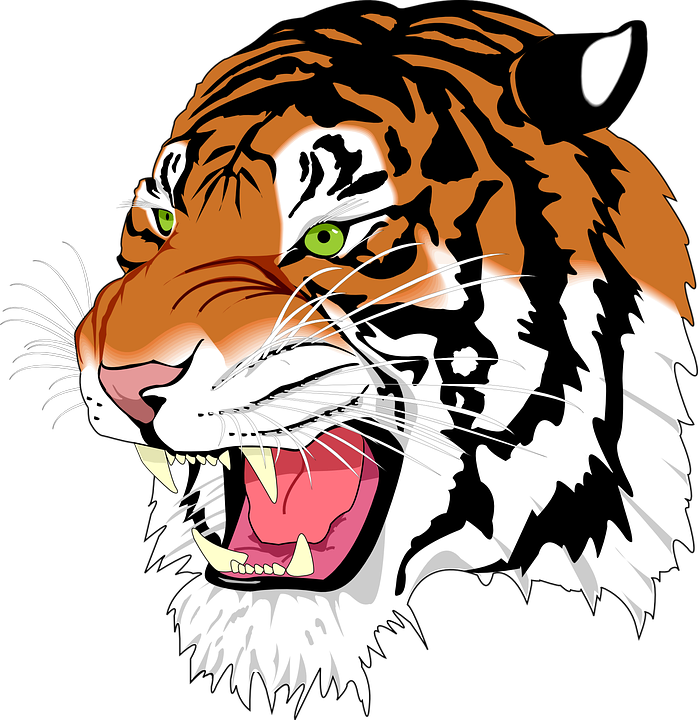 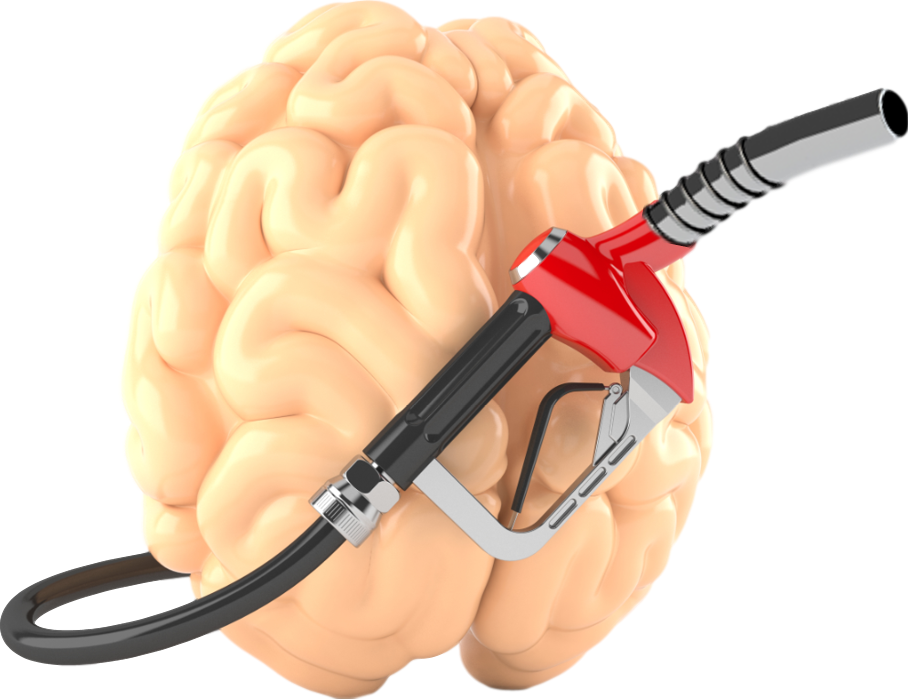 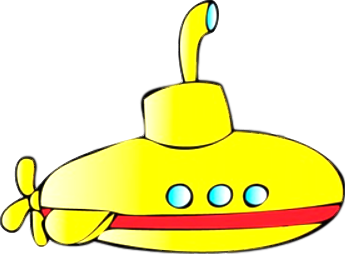 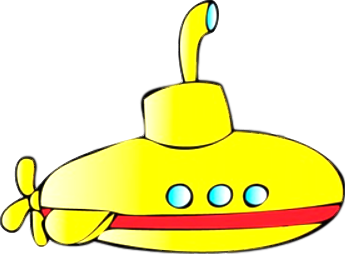 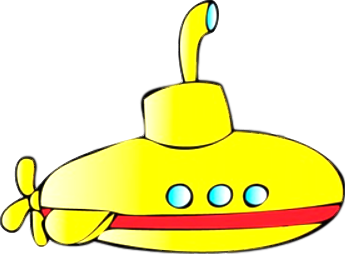 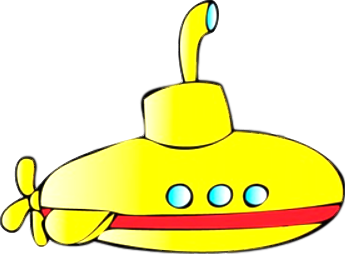 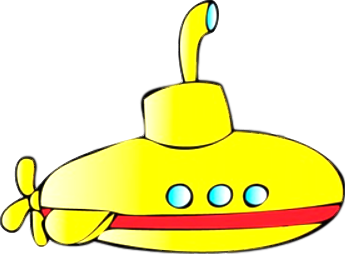 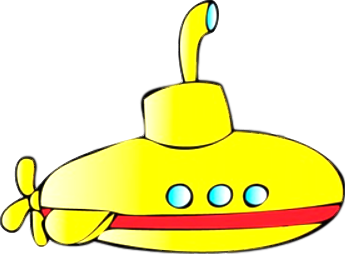 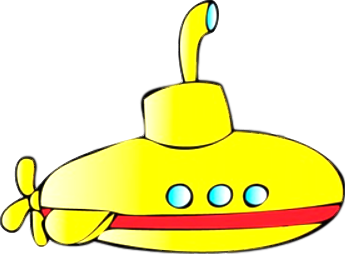 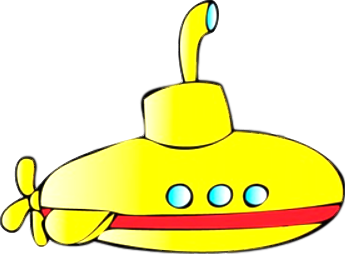 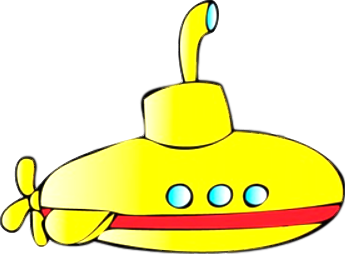 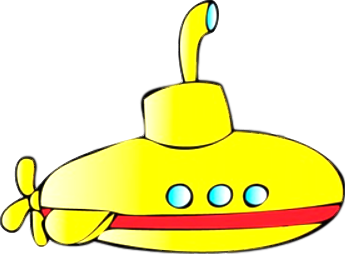 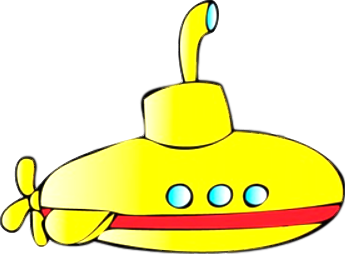 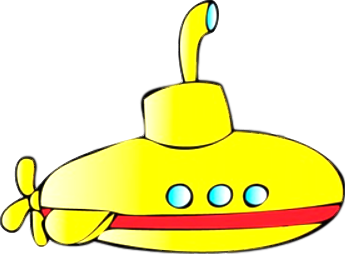 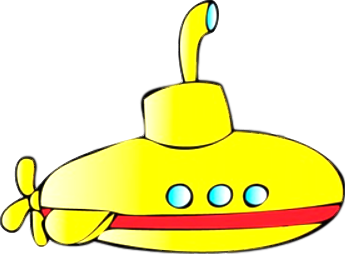 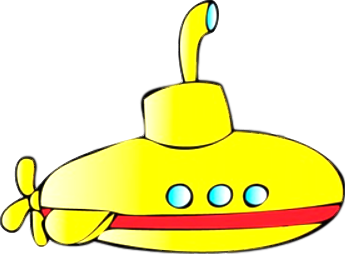 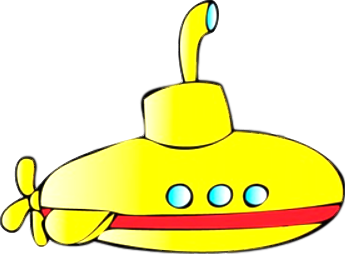 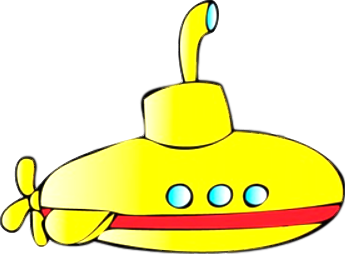 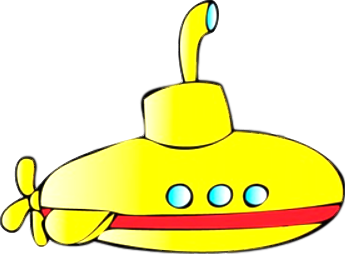 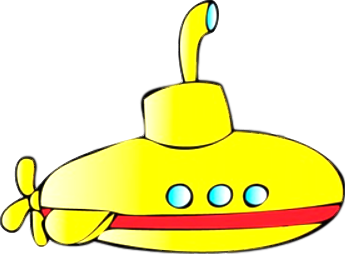 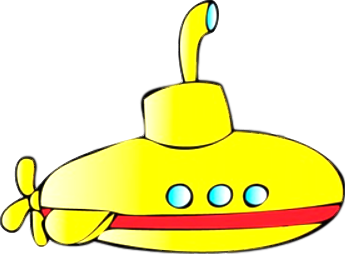 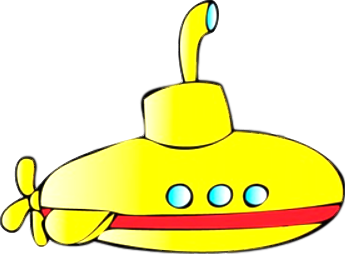 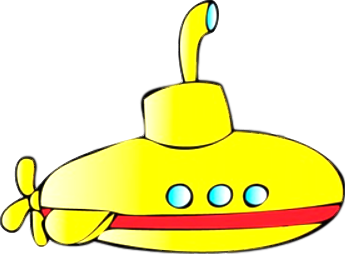 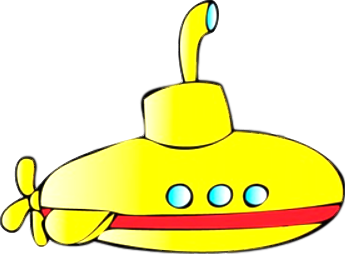 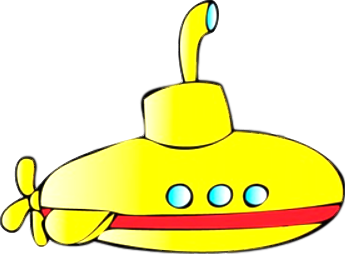 Gatekeeper at the blood-brain barrier that pumps certain drugs out of the CNS.
[Speaker Notes: Down as in]
P-glycoprotein (P-gp) – “Pumpers gonna pump”.
Carbamazepine inDuces P-gp.
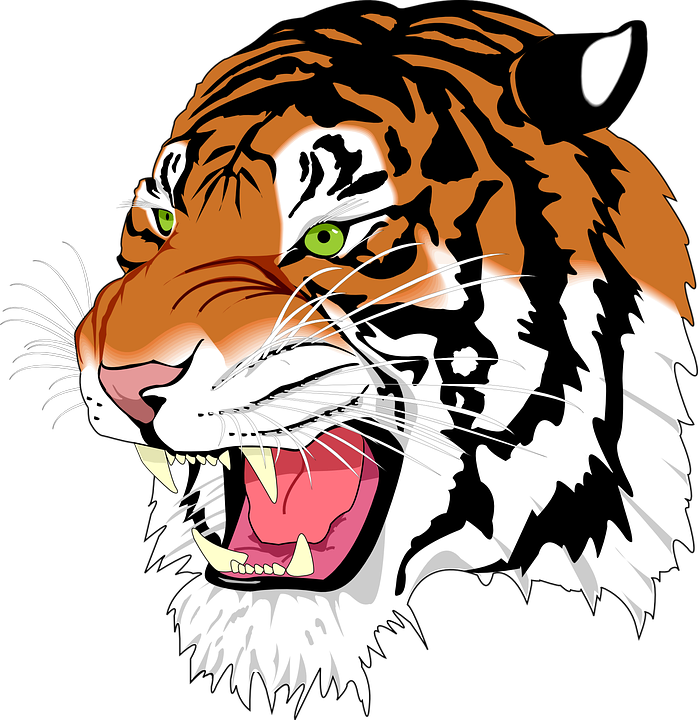 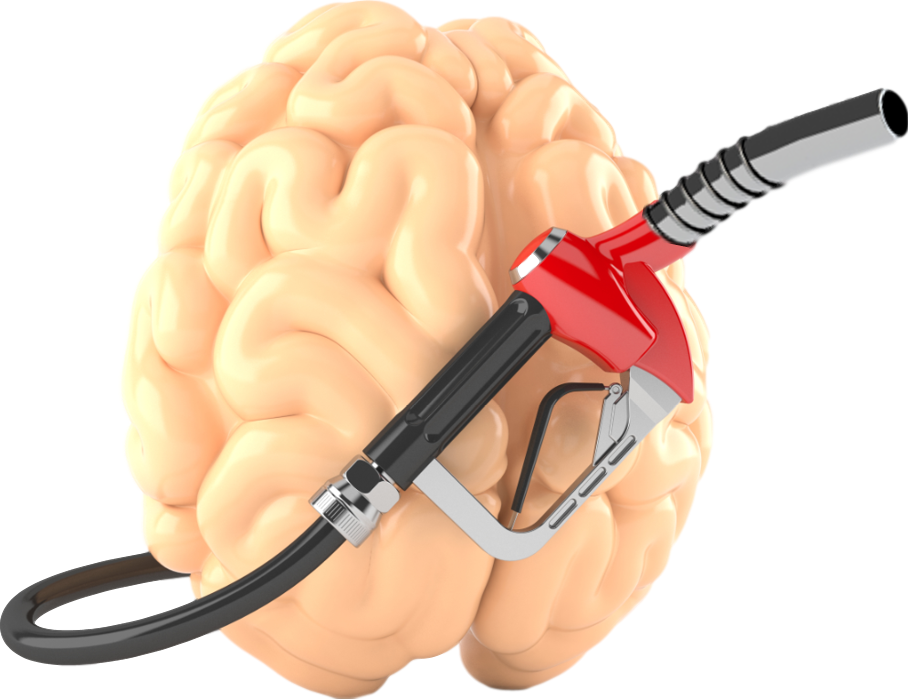 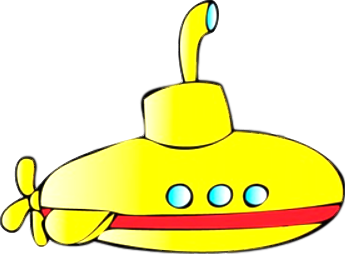 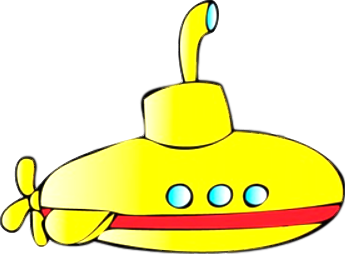 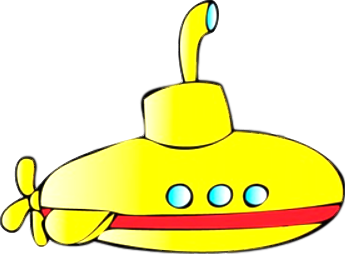 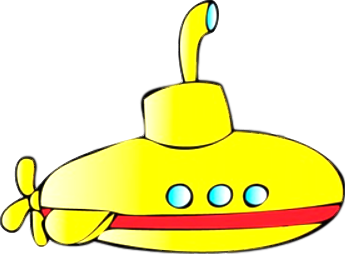 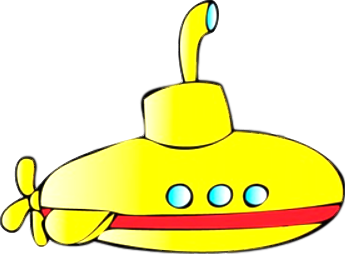 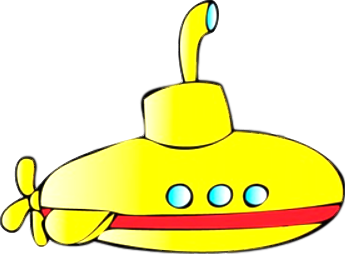 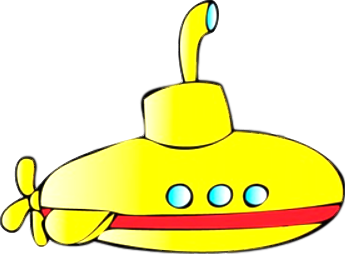 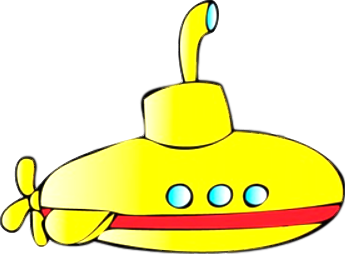 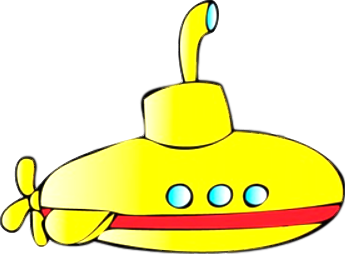 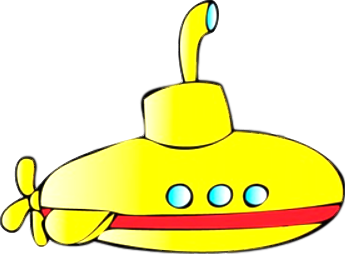 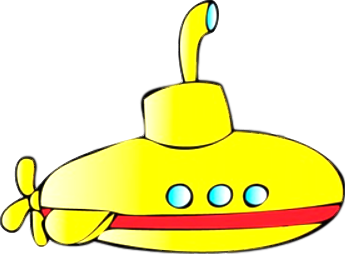 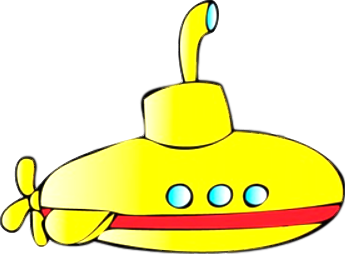 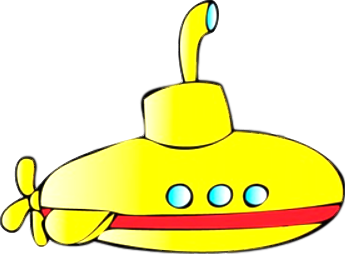 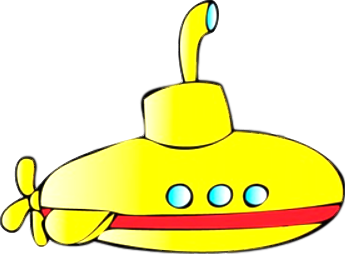 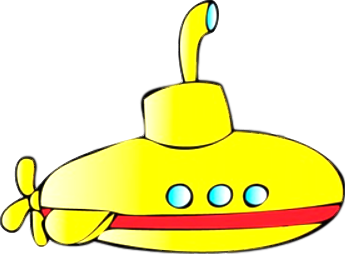 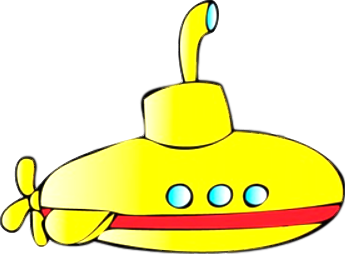 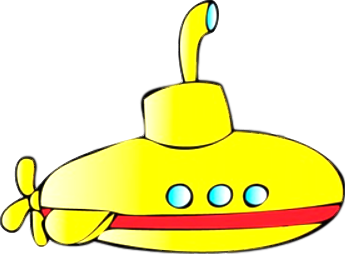 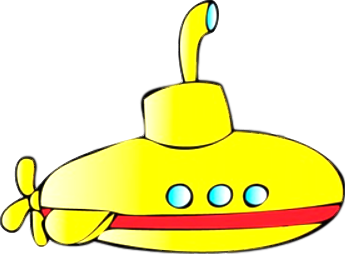 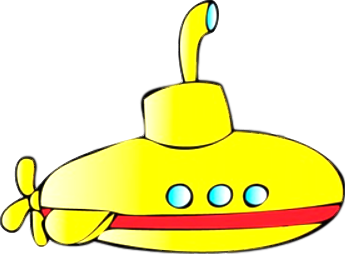 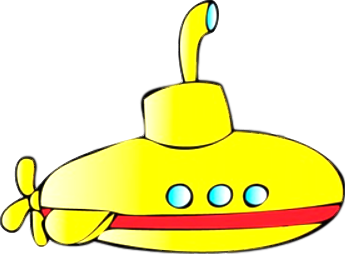 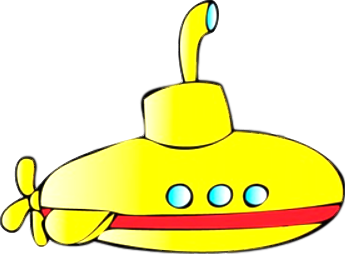 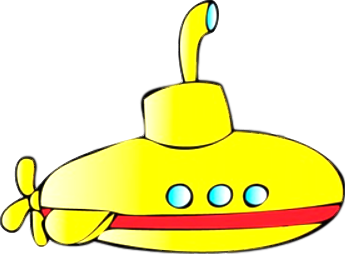 Gatekeeper at the blood-brain barrier that pumps certain drugs out of the CNS.
[Speaker Notes: decreased]
P-glycoprotein (P-gp) – “Pumpers gonna pump”.
Carbamazepine inDuces P-gp.
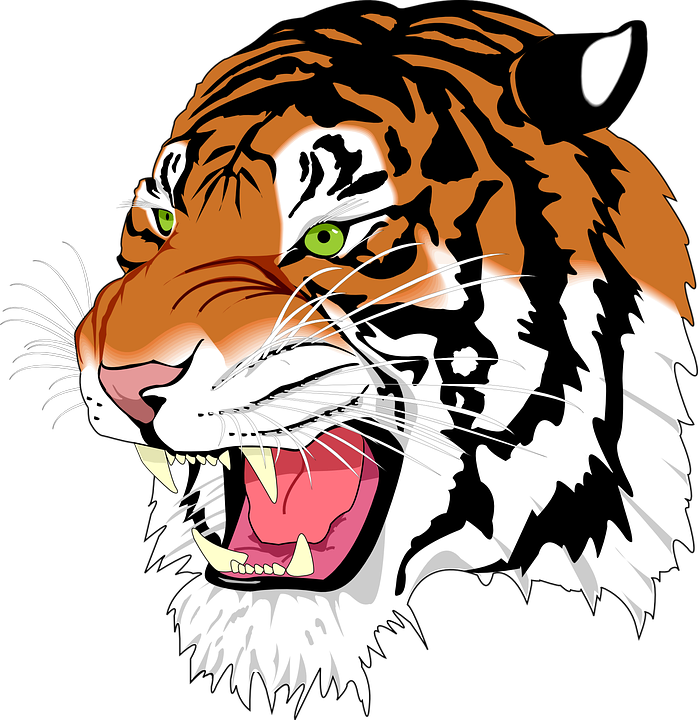 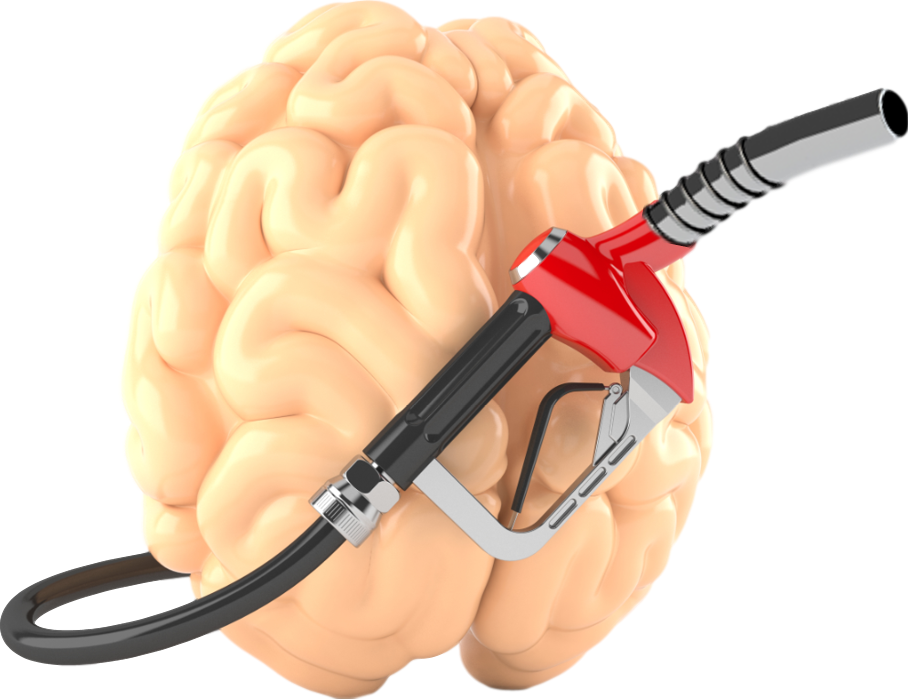 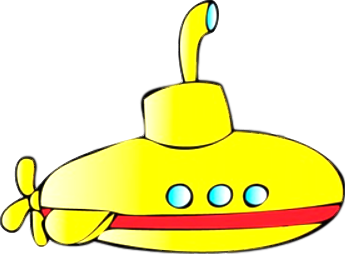 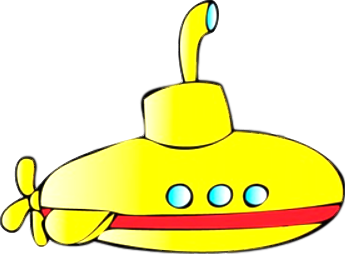 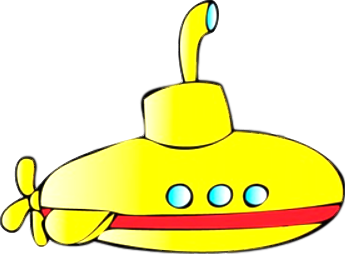 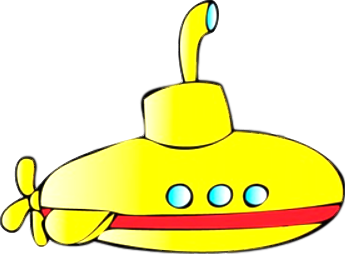 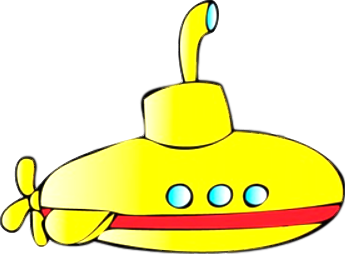 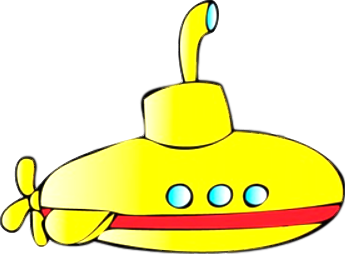 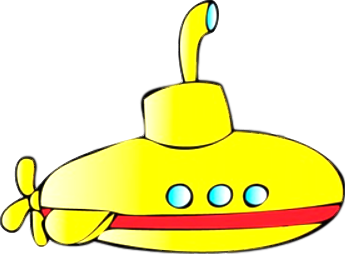 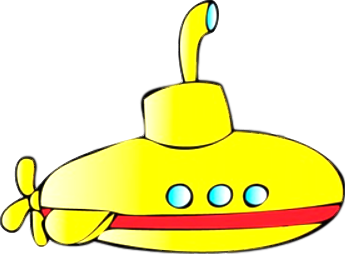 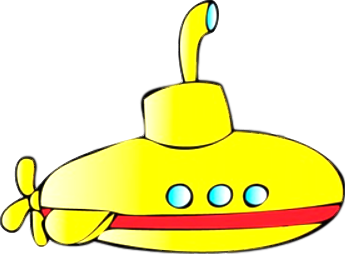 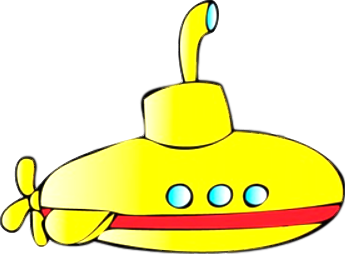 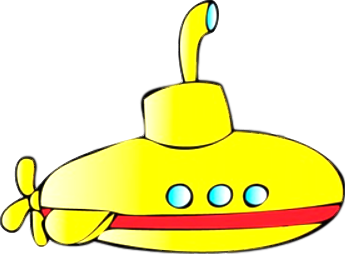 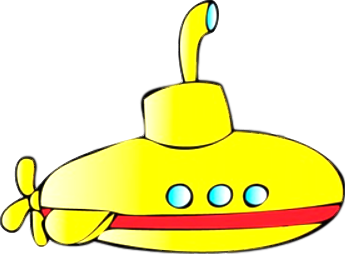 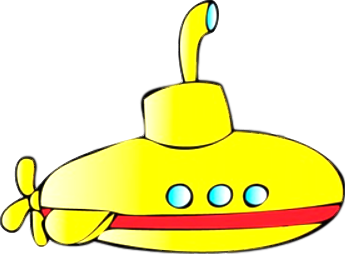 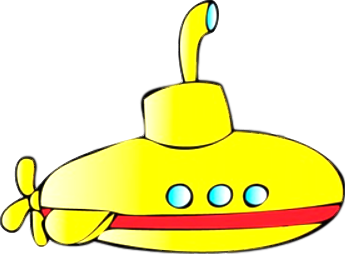 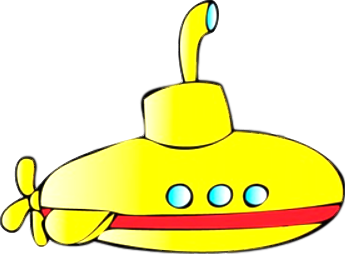 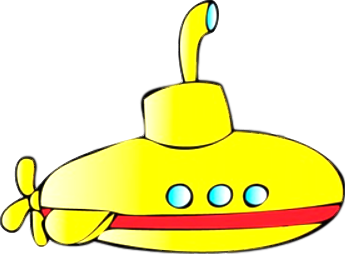 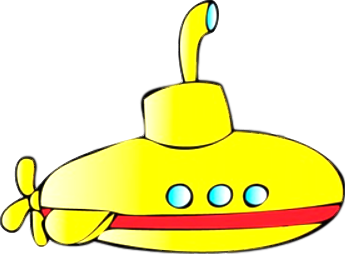 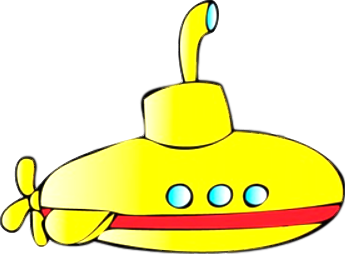 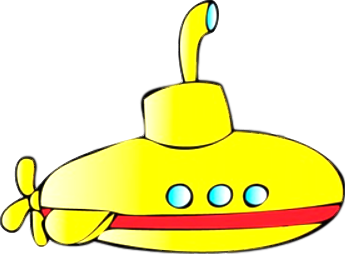 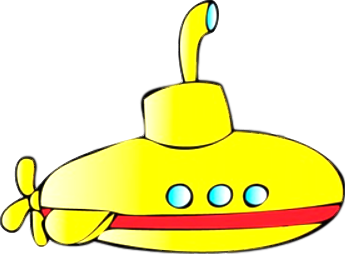 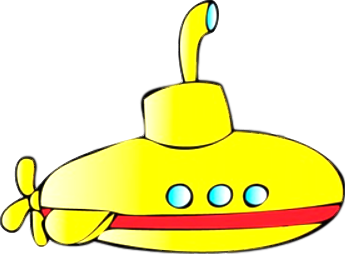 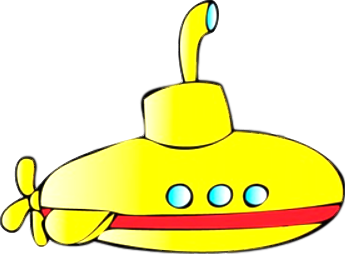 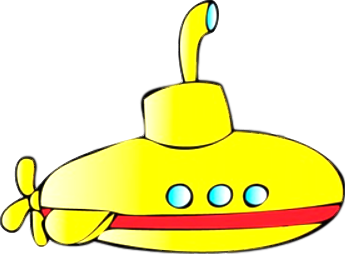 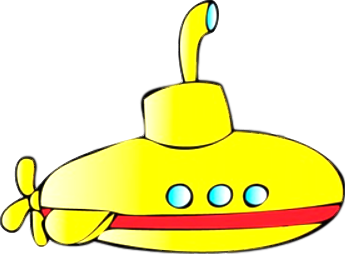 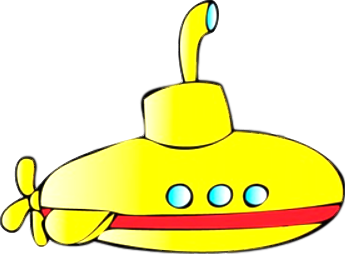 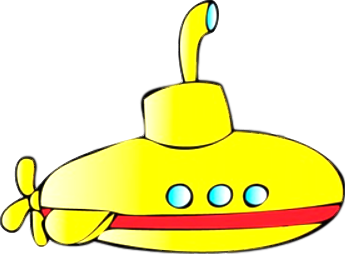 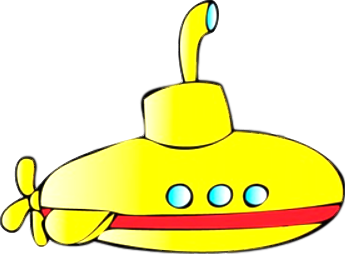 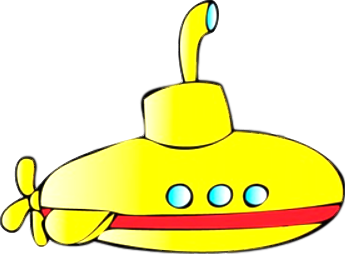 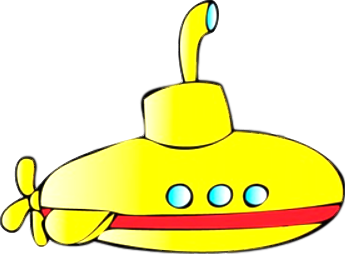 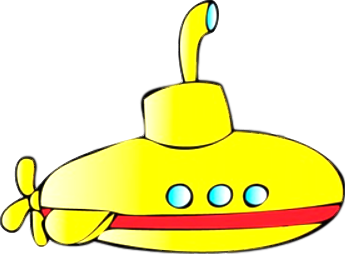 Gatekeeper at the blood-brain barrier that pumps certain drugs out of the CNS.
[Speaker Notes: gut]
P-glycoprotein (P-gp) – “Pumpers gonna pump”.
Carbamazepine inDuces P-gp.
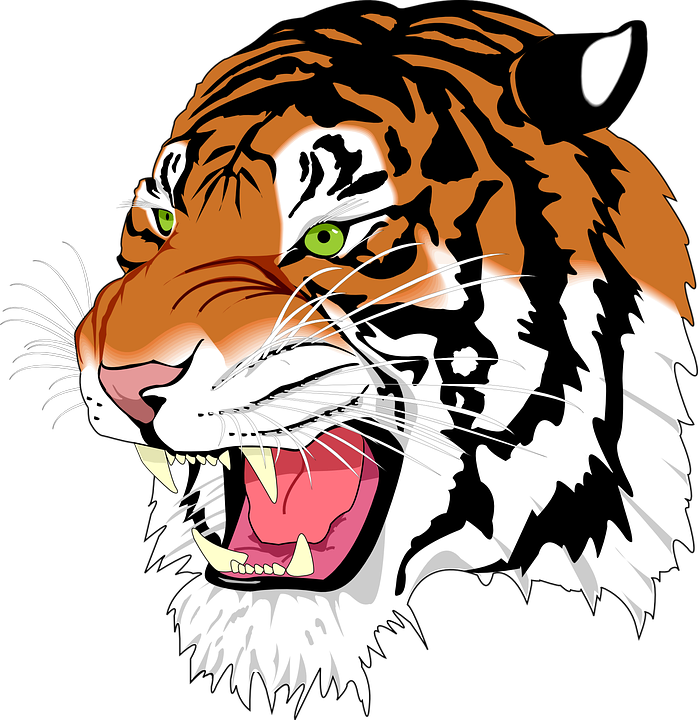 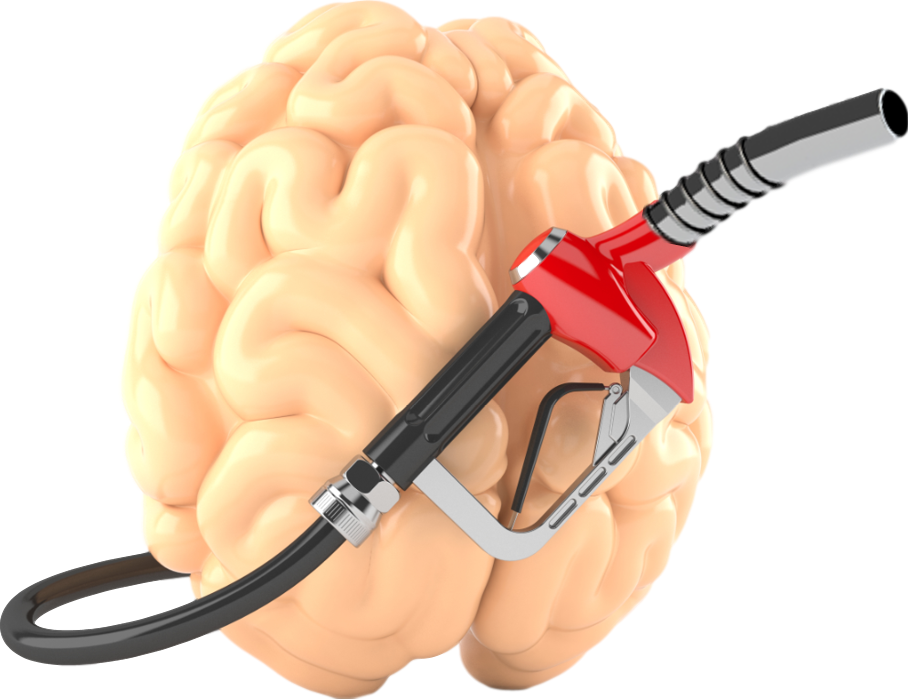 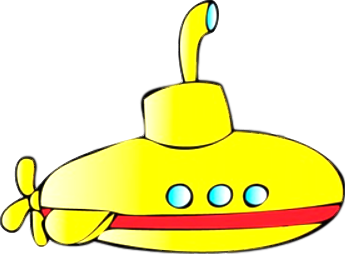 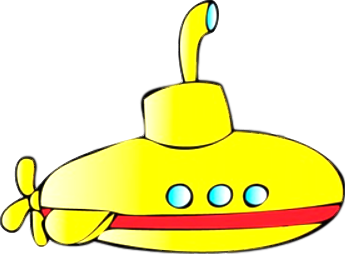 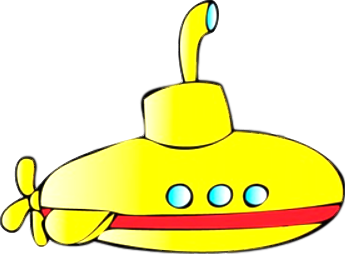 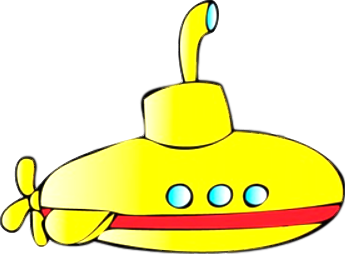 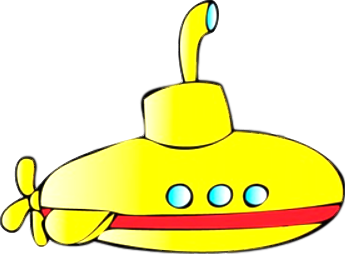 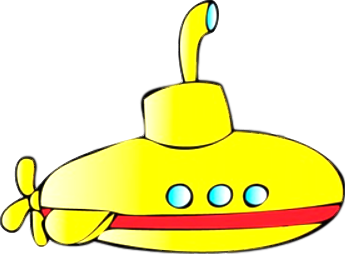 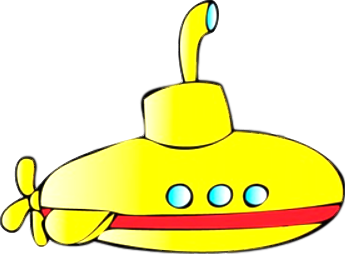 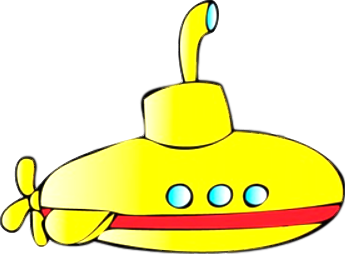 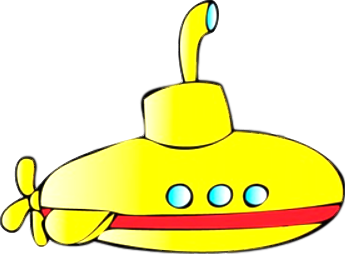 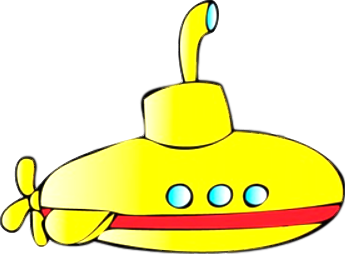 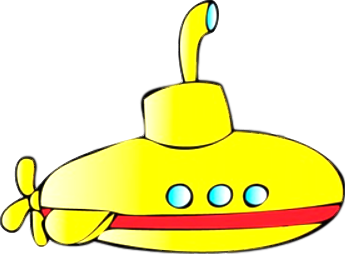 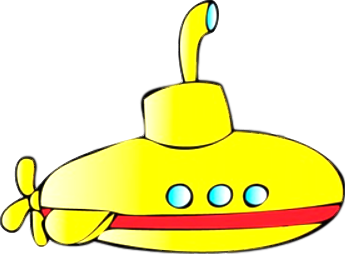 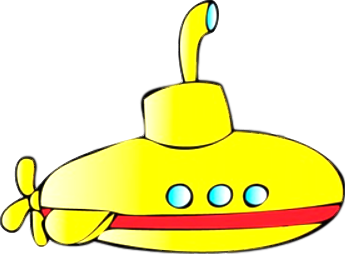 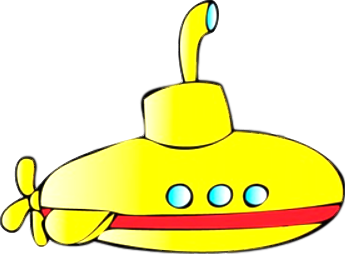 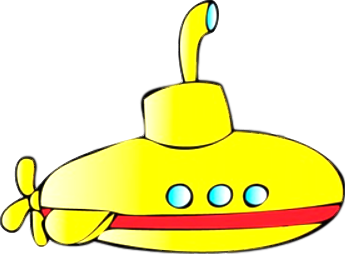 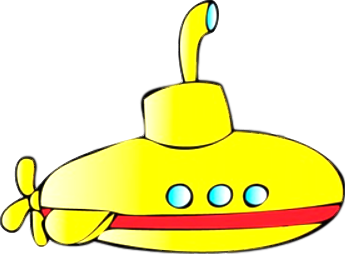 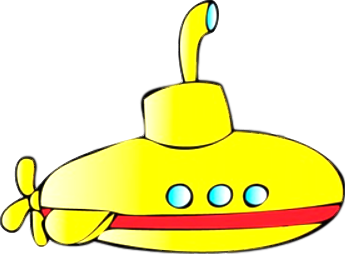 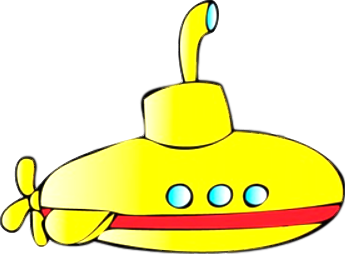 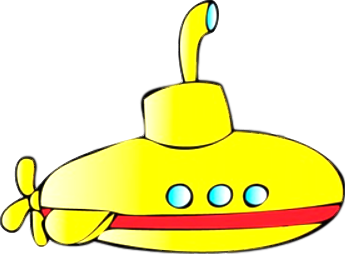 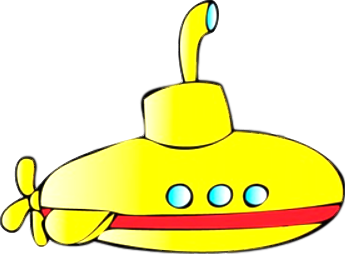 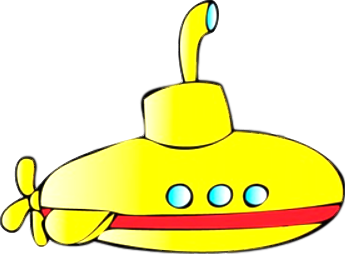 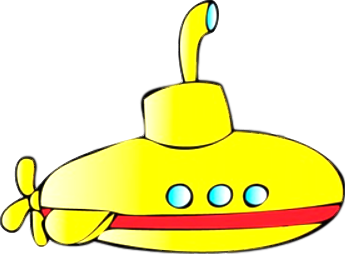 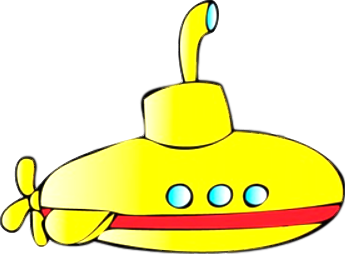 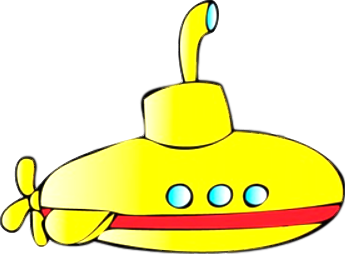 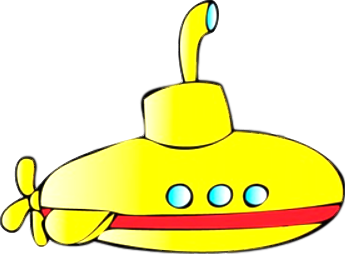 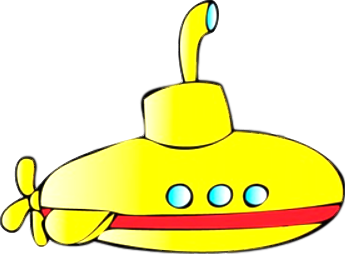 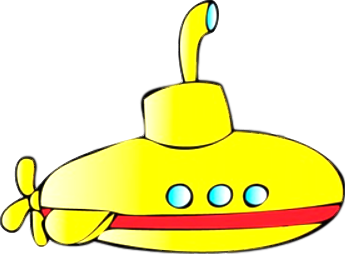 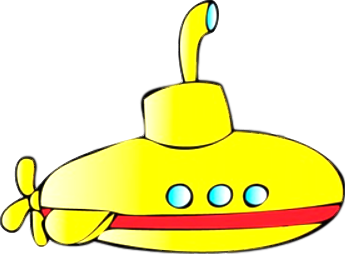 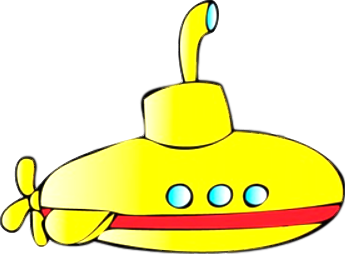 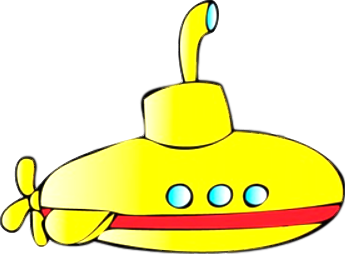 Gatekeeper at the blood-brain barrier that pumps certain drugs out of the CNS.
[Speaker Notes: absorption]
P-glycoprotein (P-gp) – “Pumpers gonna pump”.
Carbamazepine inDuces P-gp.
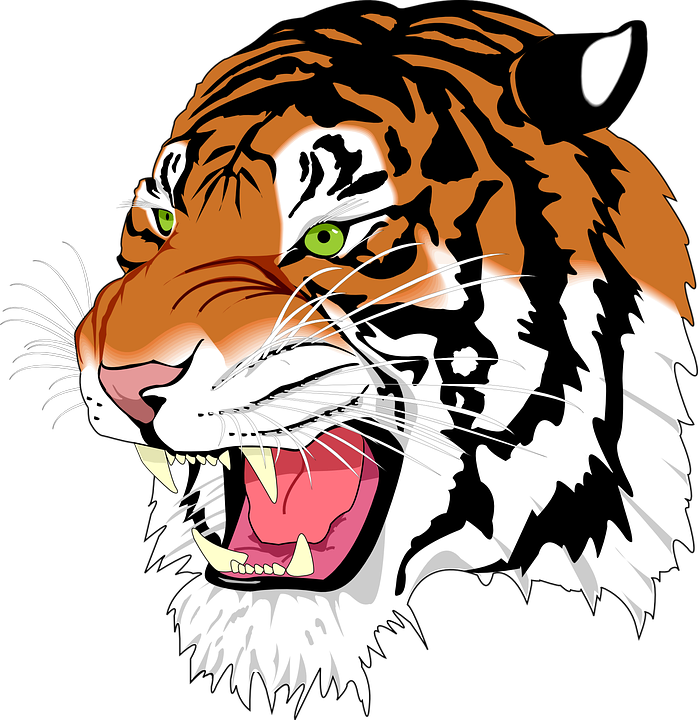 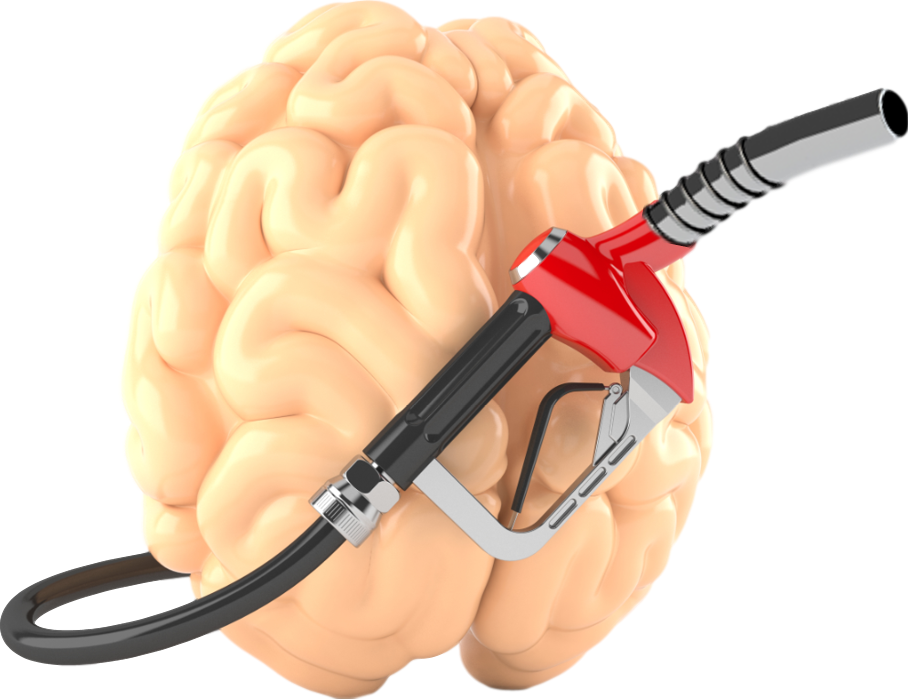 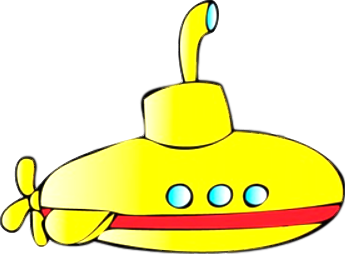 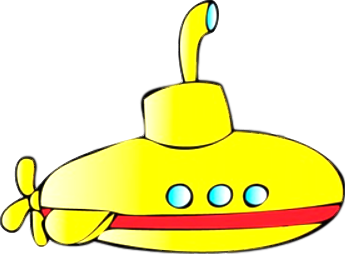 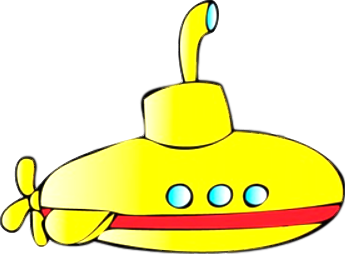 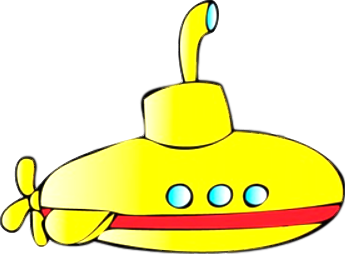 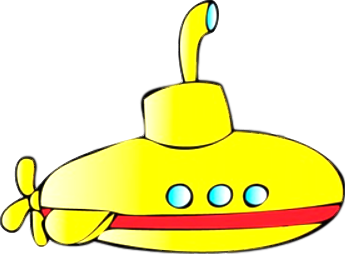 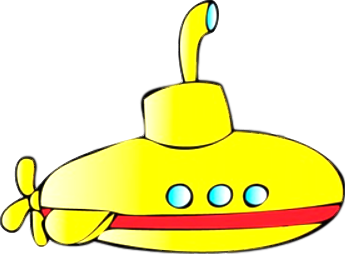 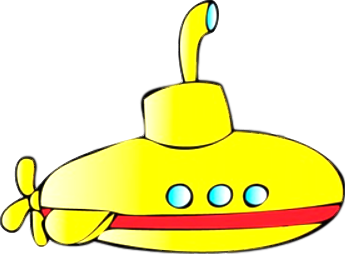 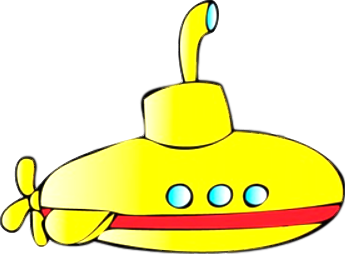 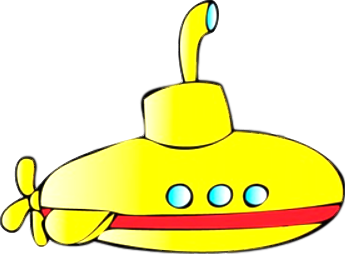 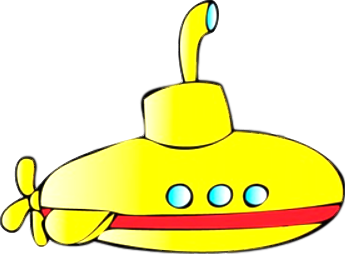 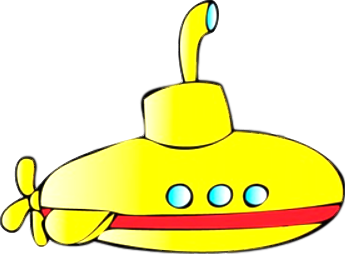 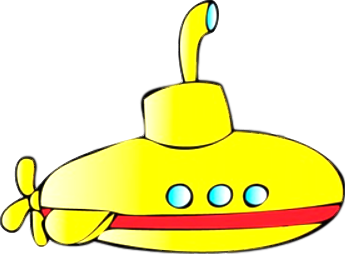 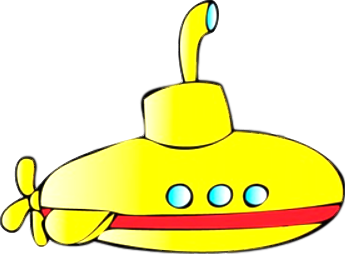 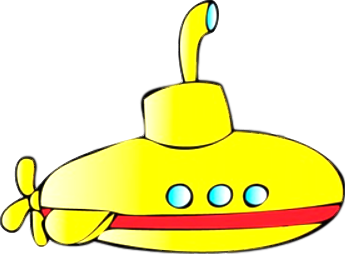 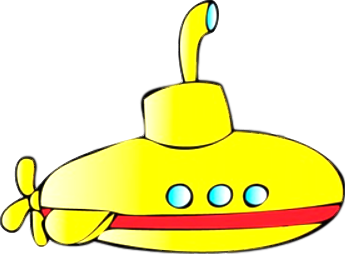 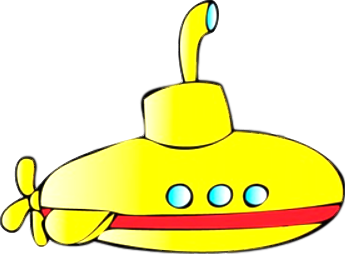 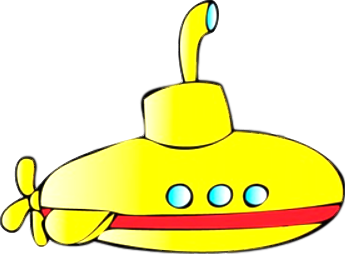 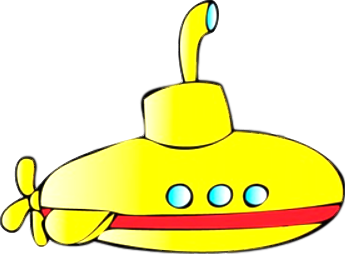 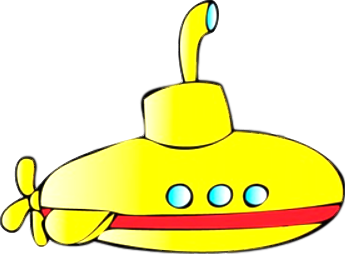 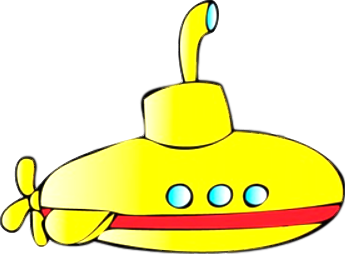 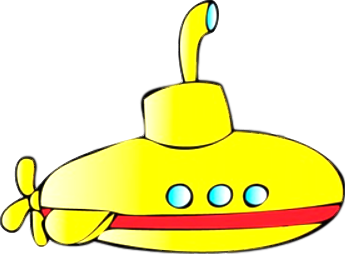 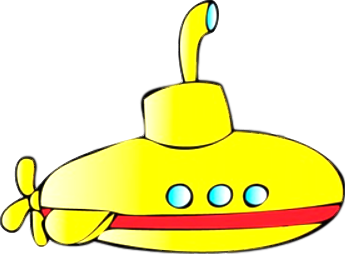 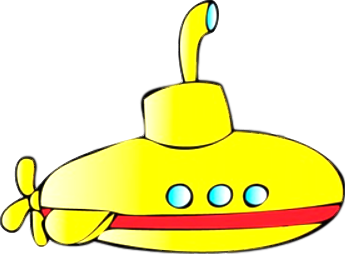 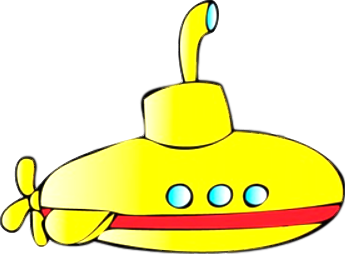 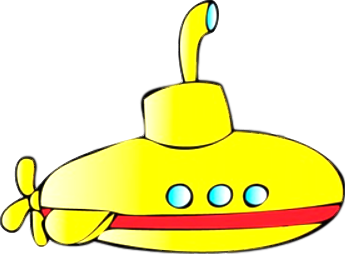 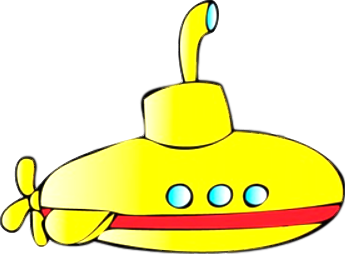 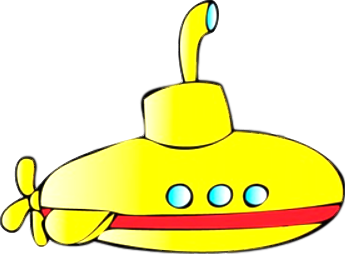 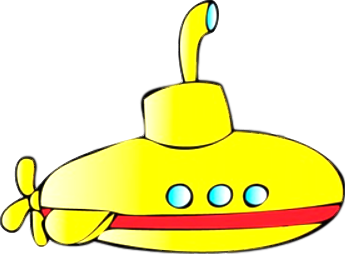 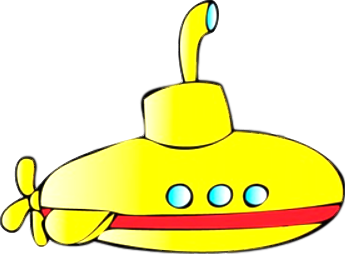 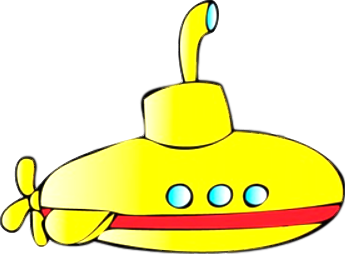 Gatekeeper at the blood-brain barrier that pumps certain drugs out of the CNS.
[Speaker Notes: and]
P-glycoprotein (P-gp) – “Pumpers gonna pump”.
Carbamazepine inDuces P-gp.
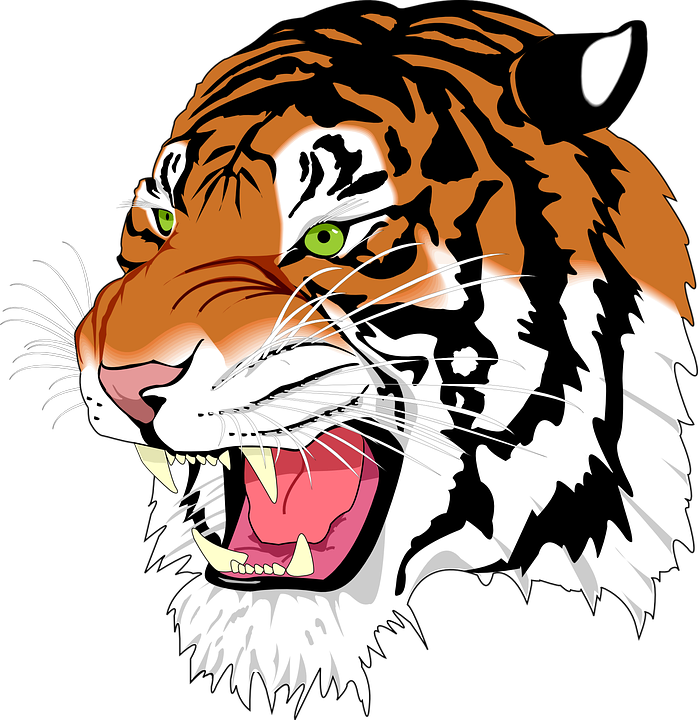 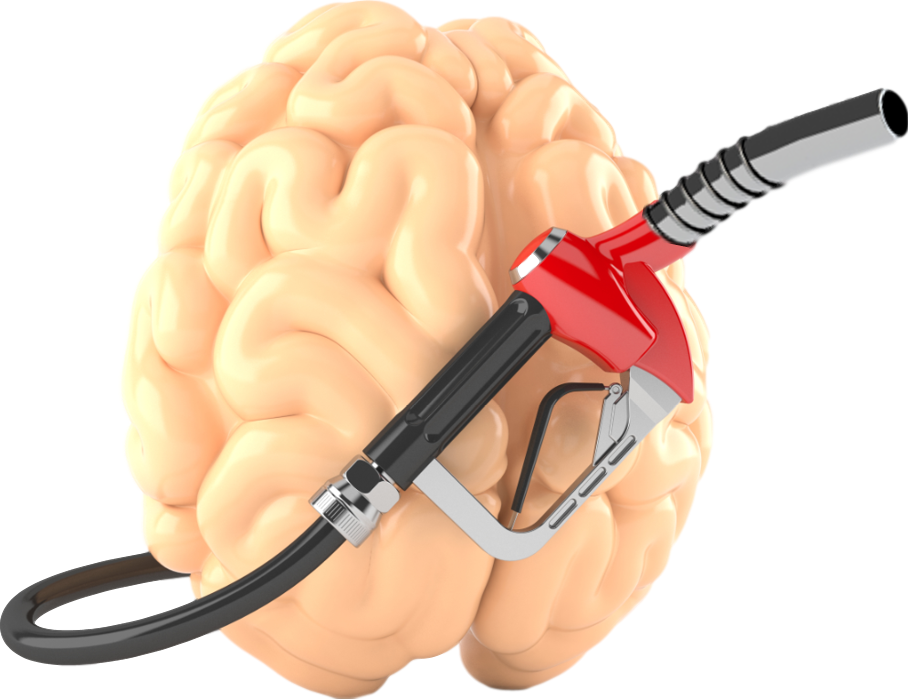 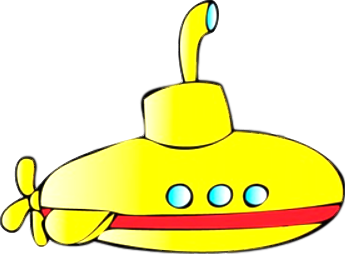 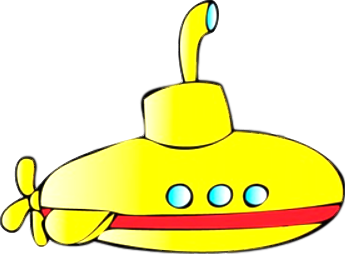 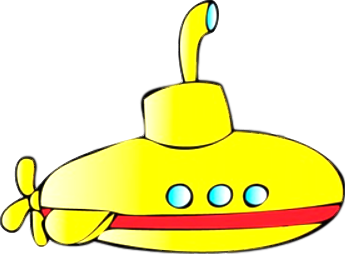 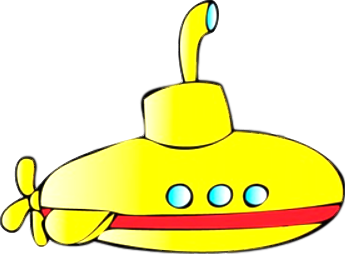 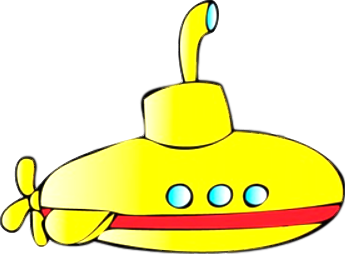 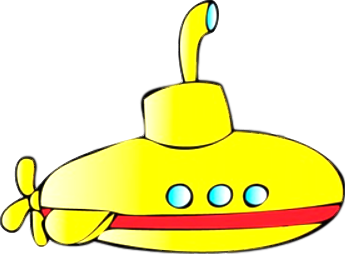 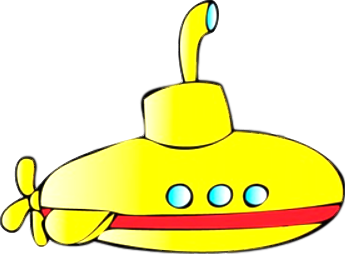 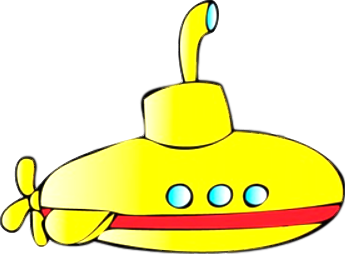 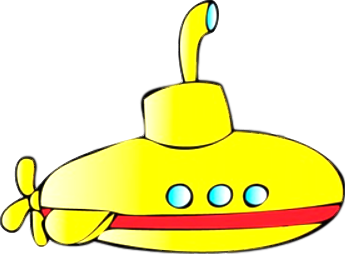 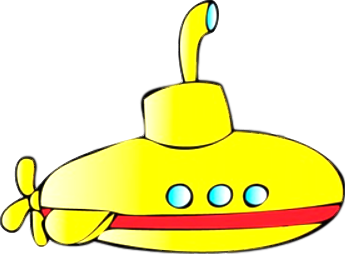 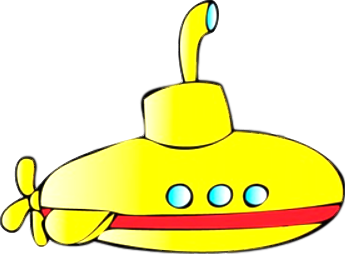 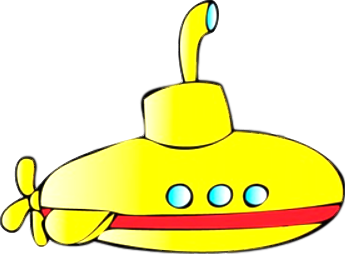 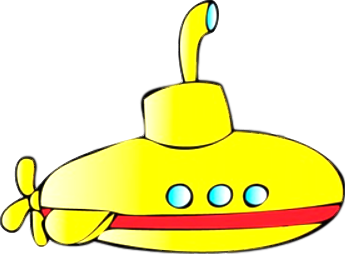 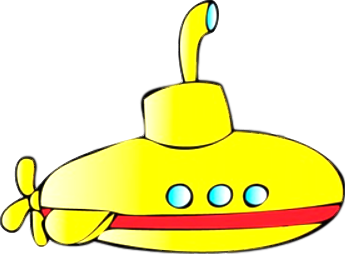 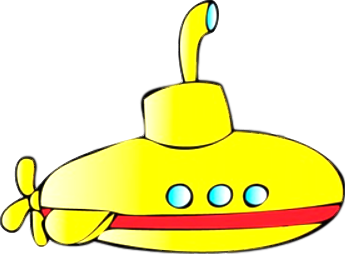 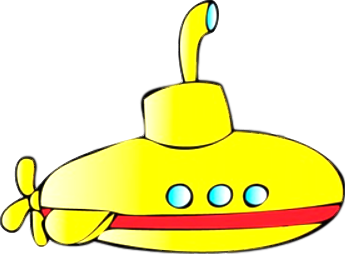 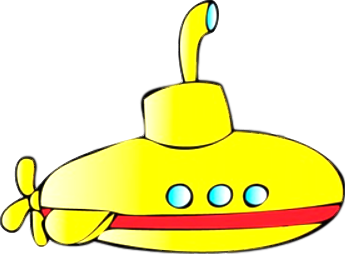 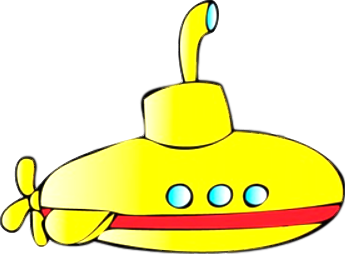 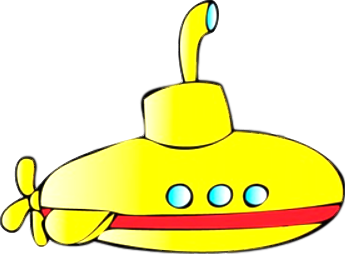 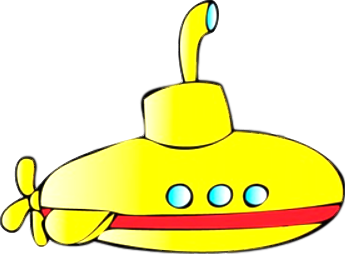 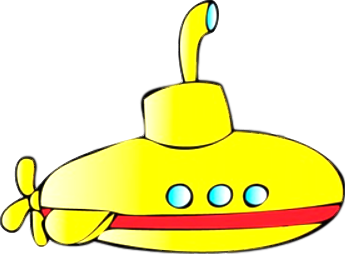 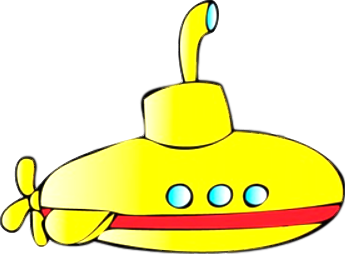 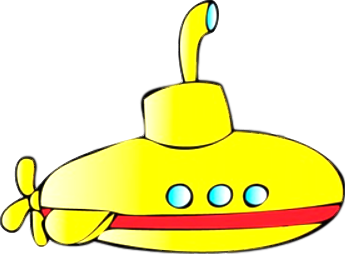 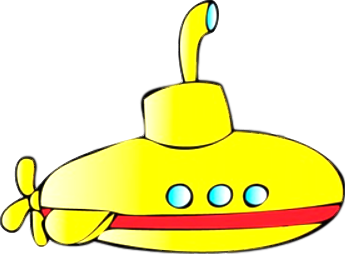 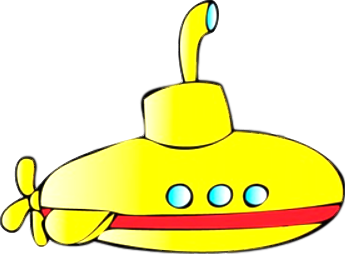 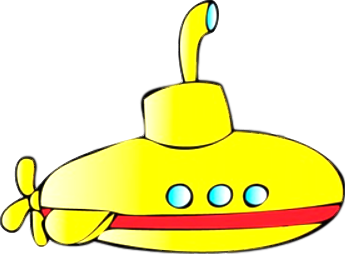 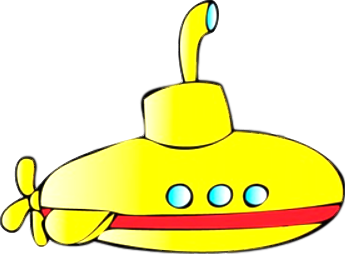 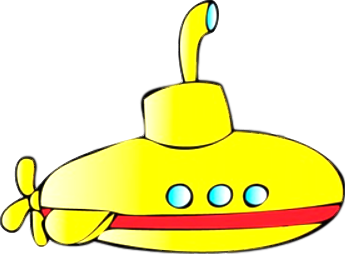 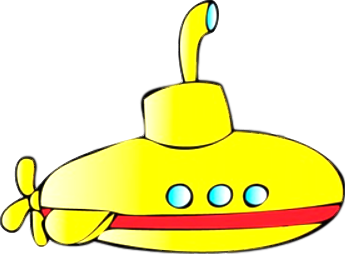 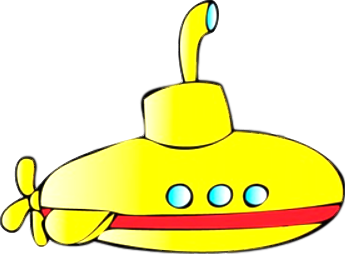 Gatekeeper at the blood-brain barrier that pumps certain drugs out of the CNS.
[Speaker Notes: Brain penetrance]
P-glycoprotein (P-gp) – “Pumpers gonna pump”.
Carbamazepine inDuces P-gp.
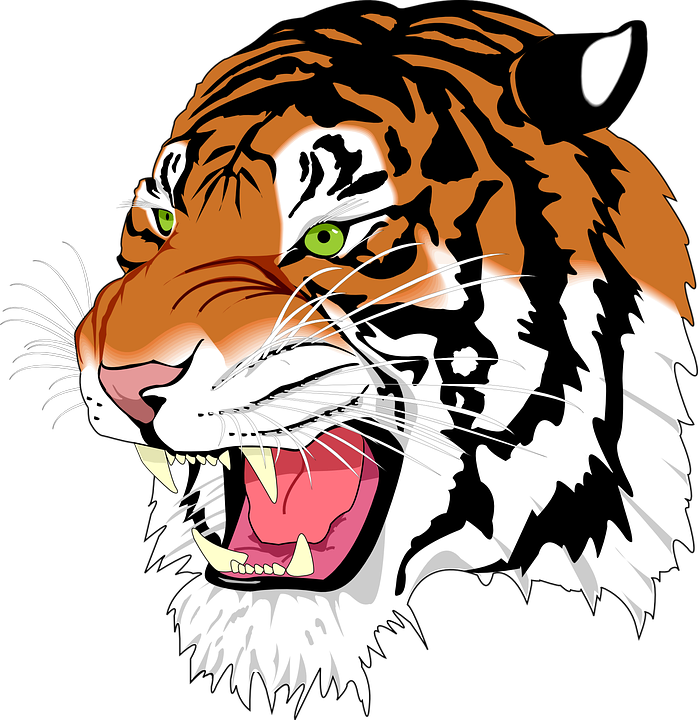 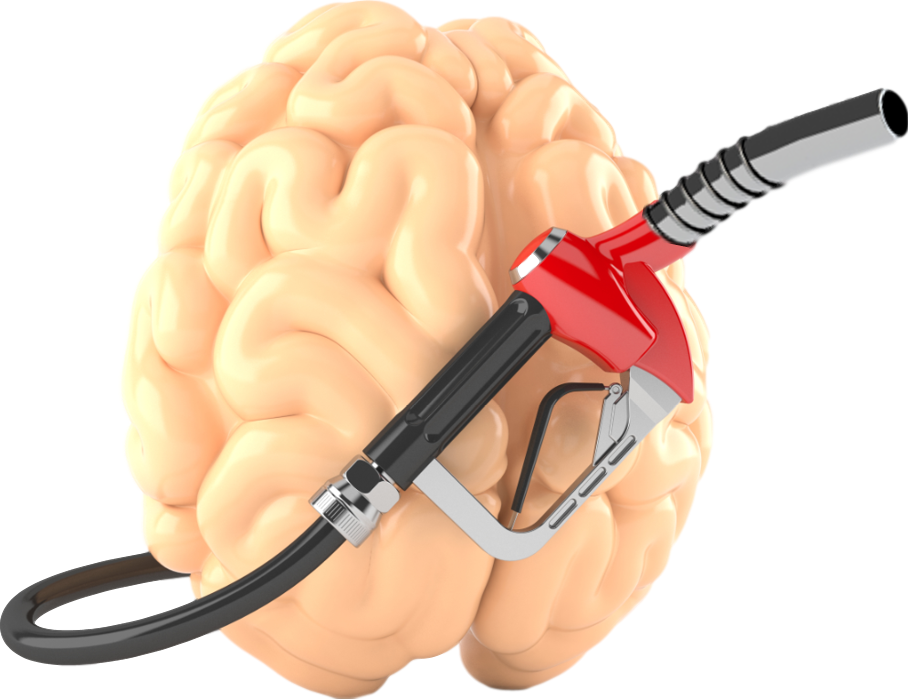 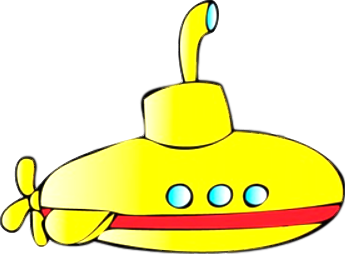 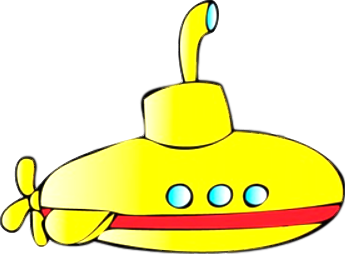 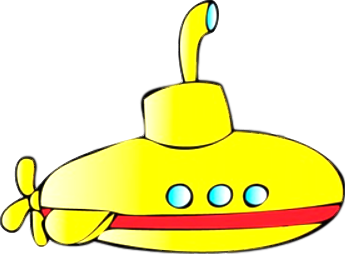 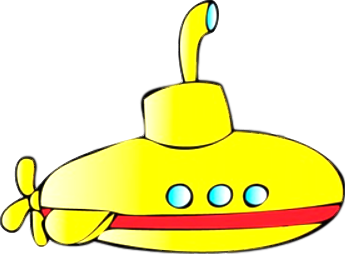 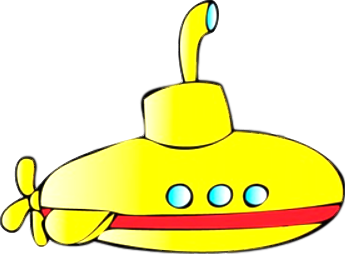 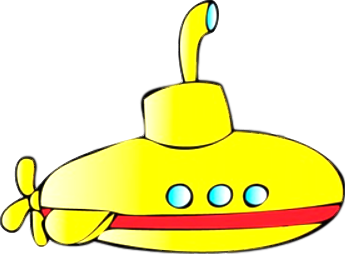 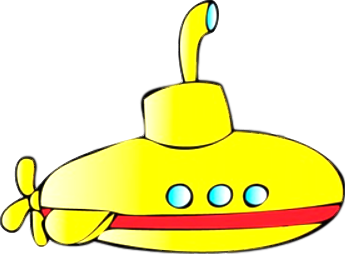 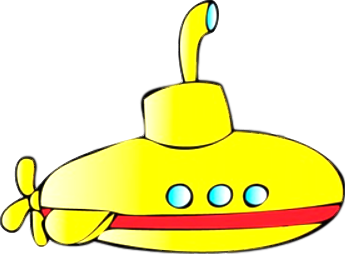 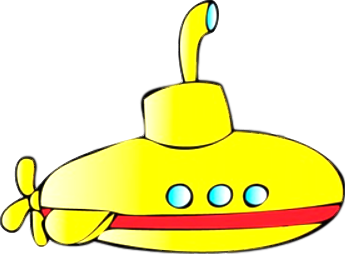 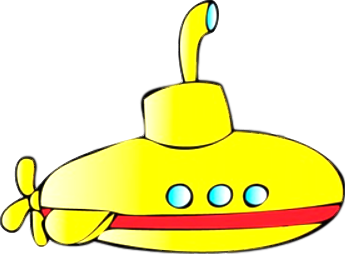 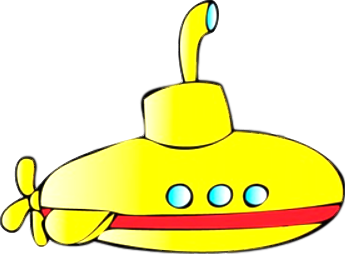 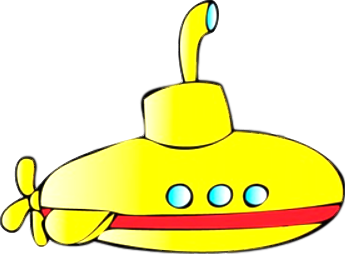 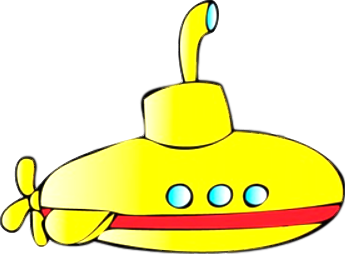 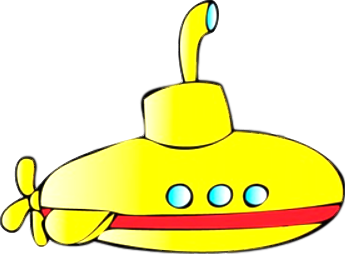 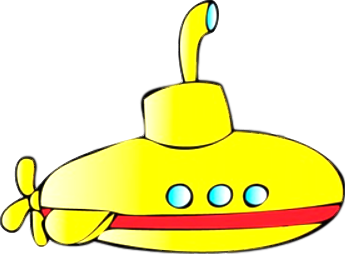 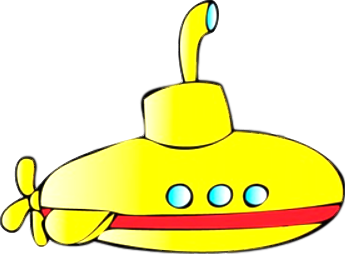 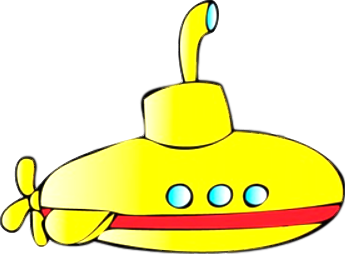 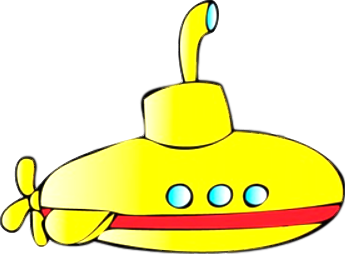 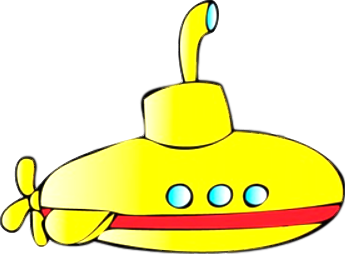 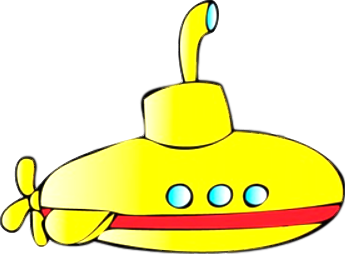 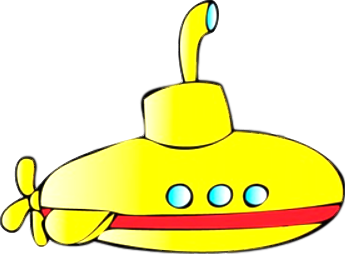 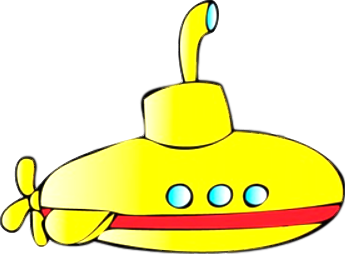 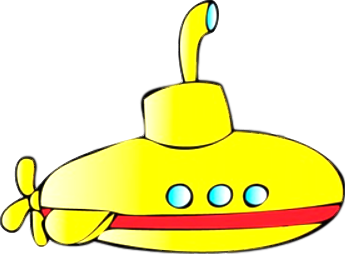 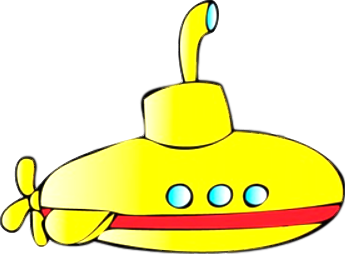 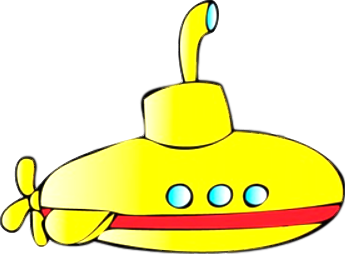 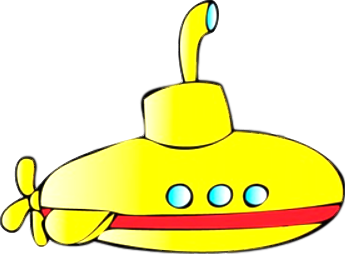 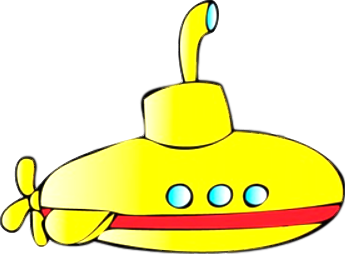 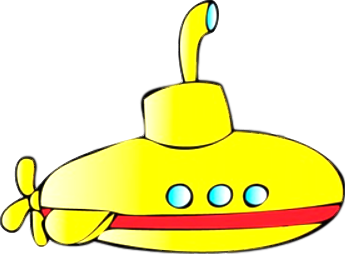 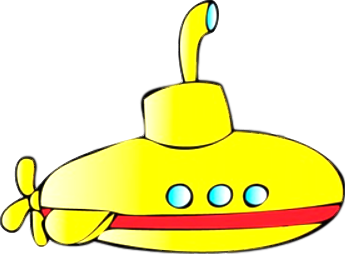 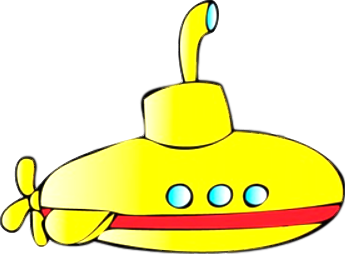 Gatekeeper at the blood-brain barrier that pumps certain drugs out of the CNS.
[Speaker Notes: of victim substrates.  Get outta the brain]
“Shredder” inDucers
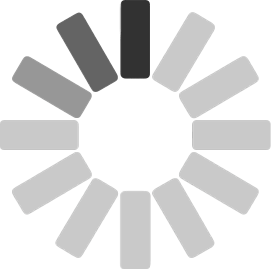 carbamazepine
phenobarbital
phenytoin
rifampin
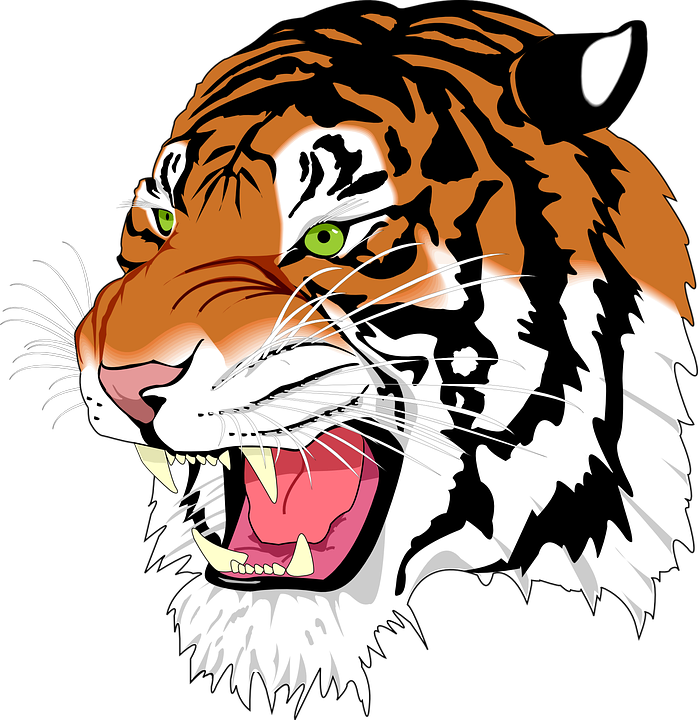 “Shredder” inDucers
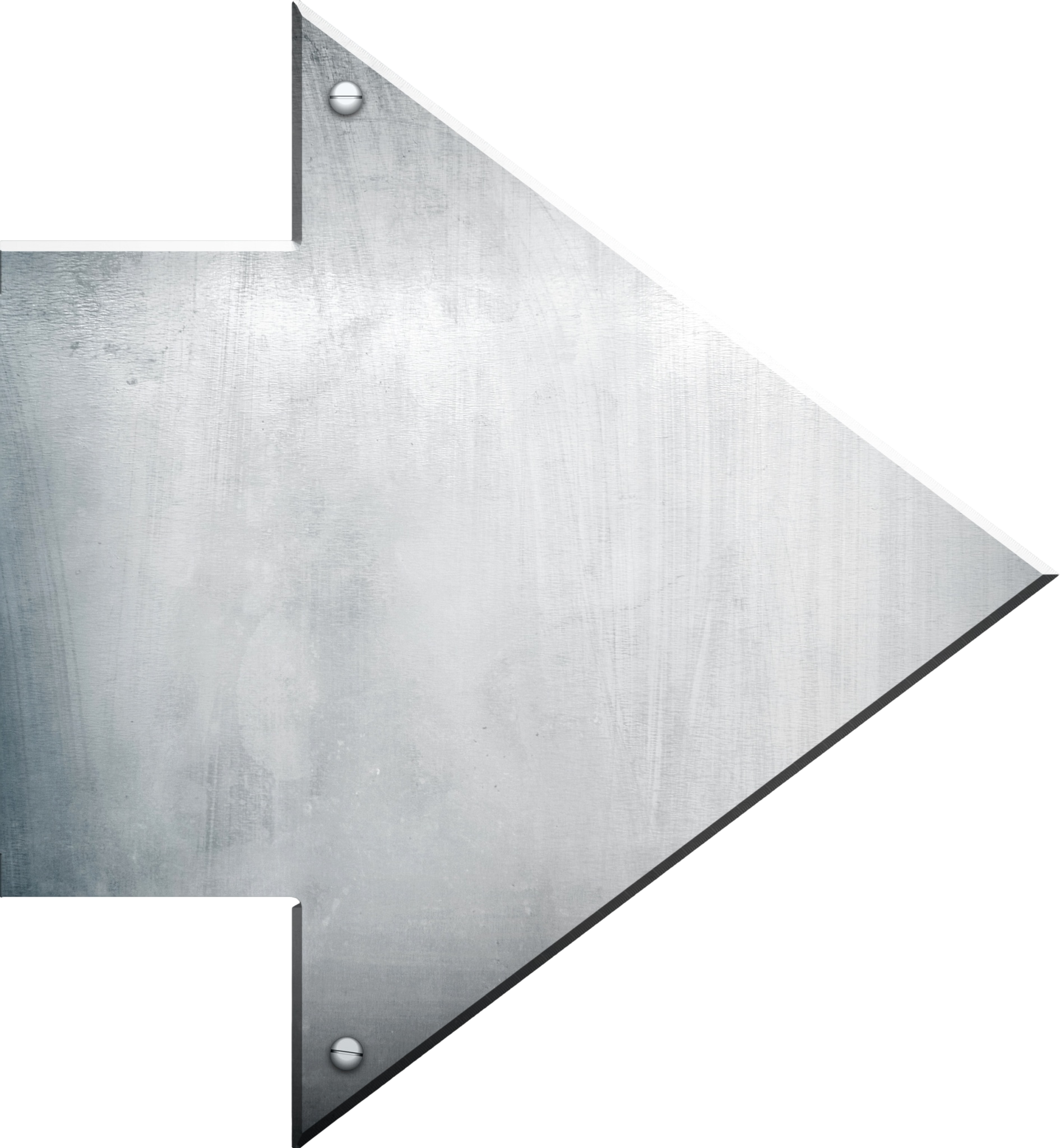 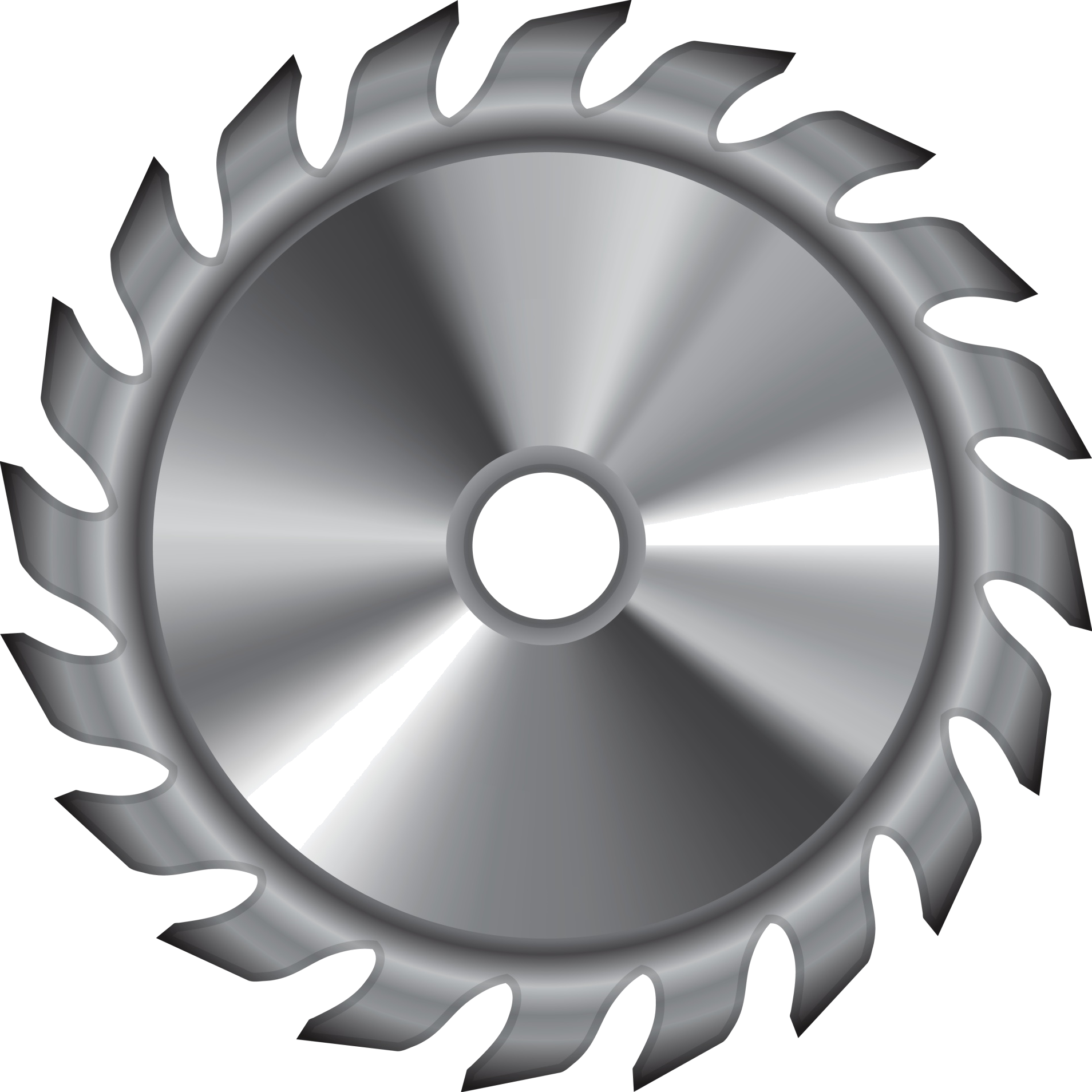 barb
carbamazepine
phenobarbital / primidone (also a barbiturate)
phenytoin
rifampin
“Carb and Barb”
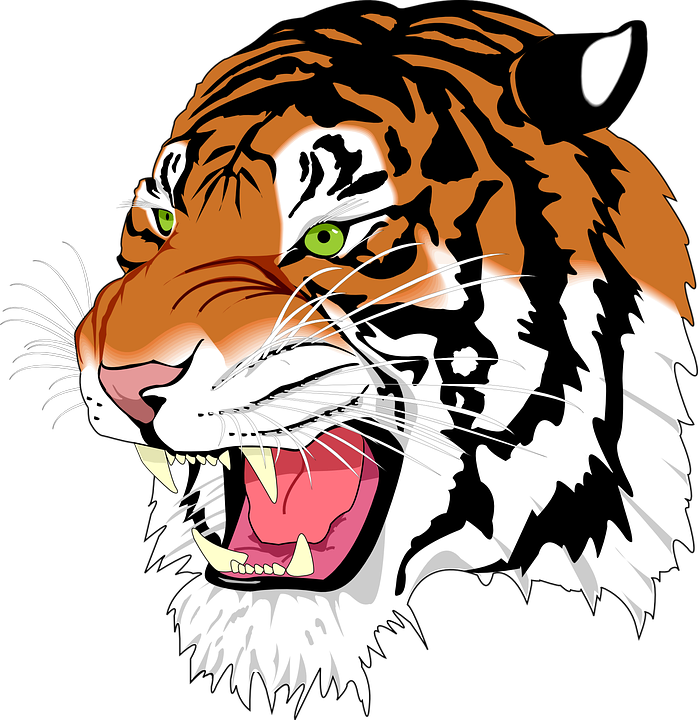 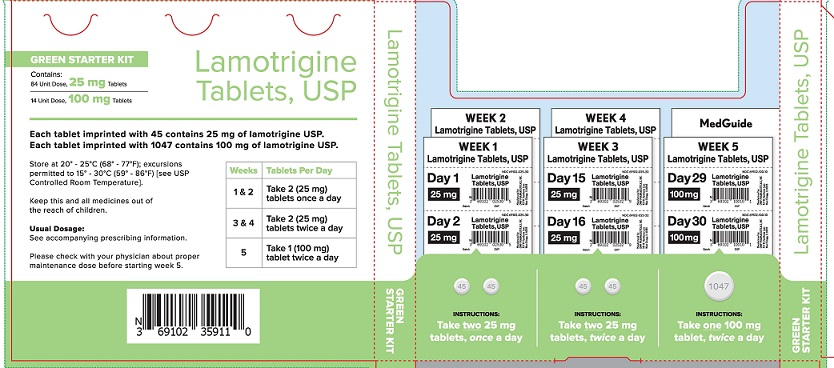 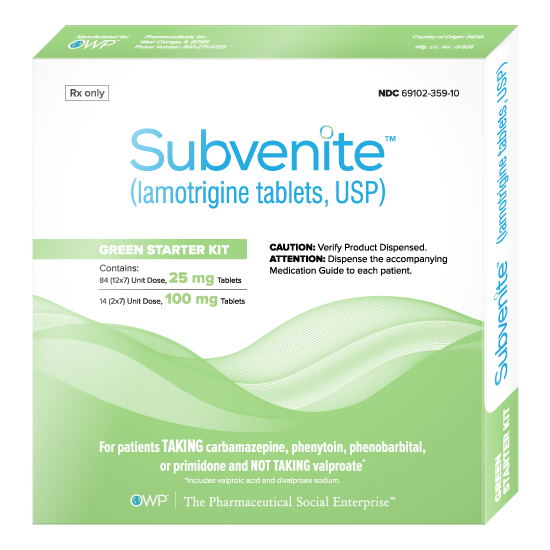 For patients TAKING carbamazepine, phenytoin, phenobarbital, or primidone and NOT TAKING valproate
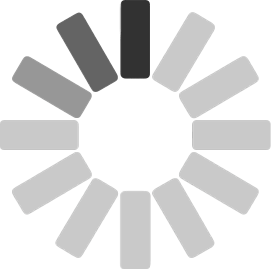 How effective are anti-manic drugs?
Cohen’s d of = 0.80 is a Large effect size
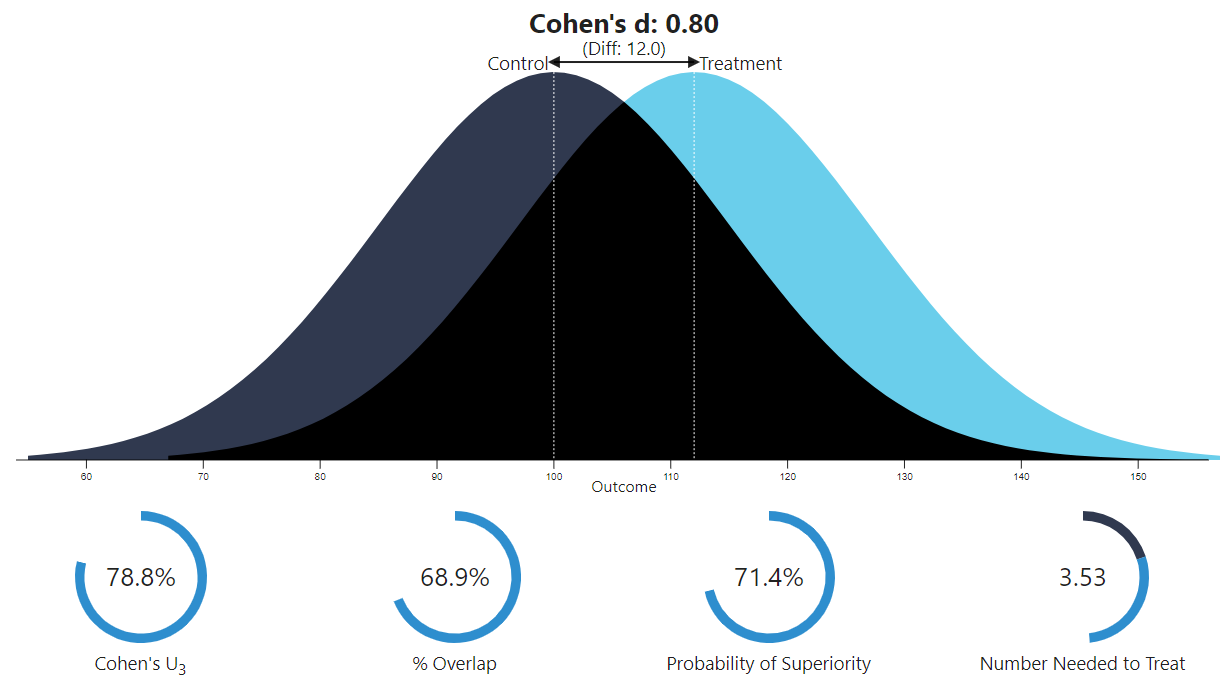 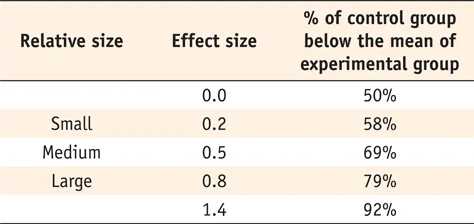 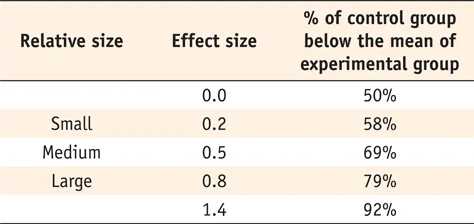 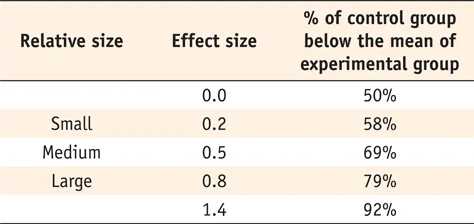 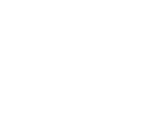 Yildiz A, et al. Efficacy of antimanic treatments: meta-analysis of randomized, controlled trials. Neuropsychopharmacology. 2011;36(2):375-389. 


1335
Cohen’s d of = 0.80 is a Large effect size
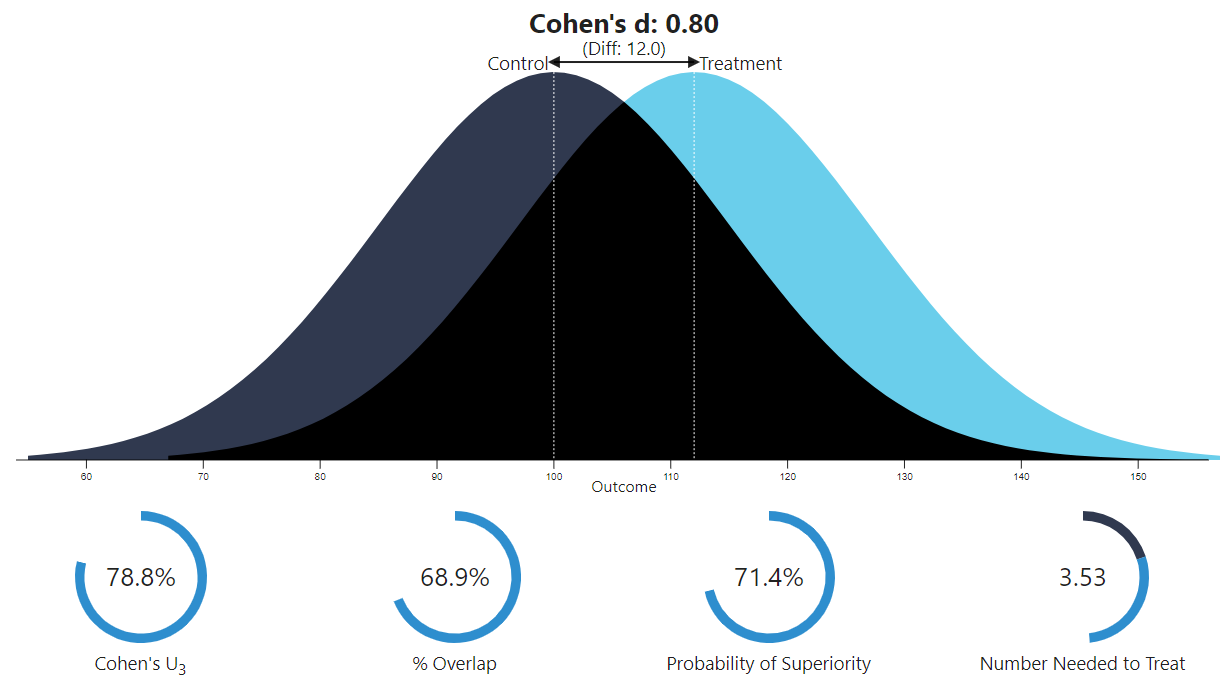 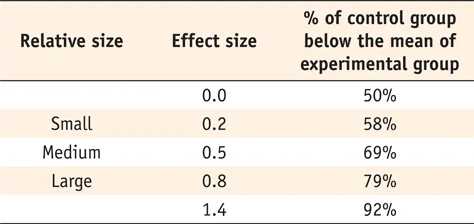 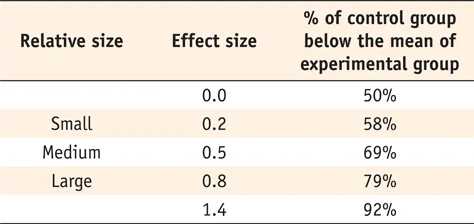 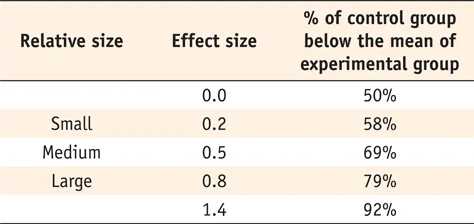 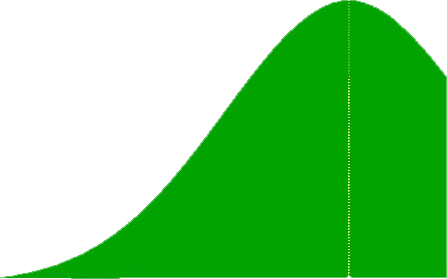 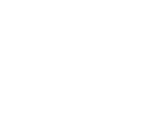 Yildiz A, et al. Efficacy of antimanic treatments: meta-analysis of randomized, controlled trials. Neuropsychopharmacology. 2011;36(2):375-389. 


1335
Cohen’s d of = 0.80 is a Large effect size
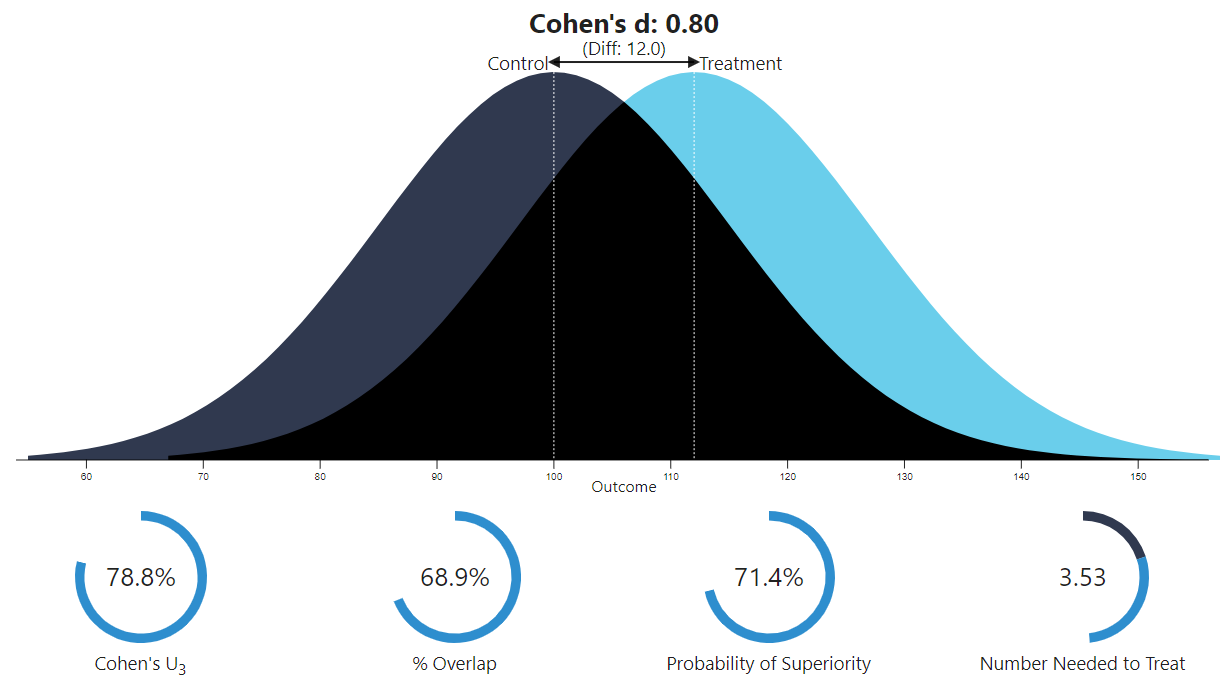 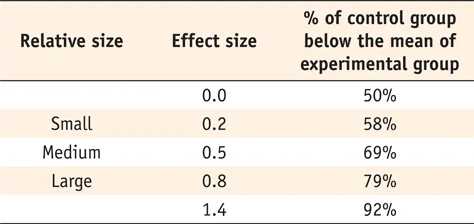 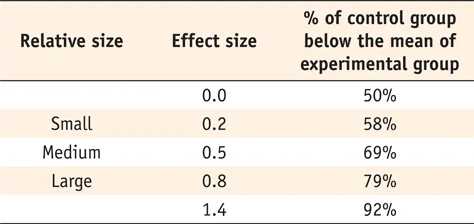 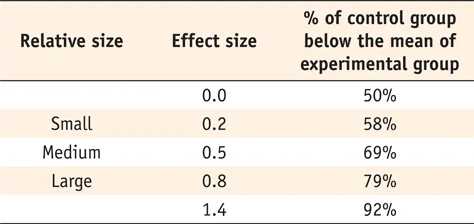 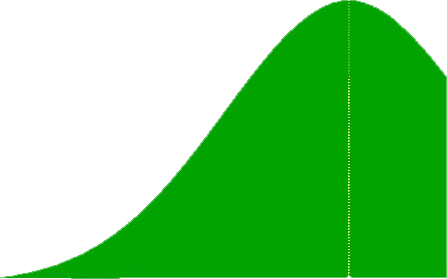 = NNT 3.53
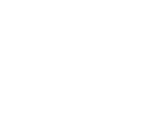 # patients to have 1 response 
that is not a placebo response
Yildiz A, et al. Efficacy of antimanic treatments: meta-analysis of randomized, controlled trials. Neuropsychopharmacology. 2011;36(2):375-389. 


1335
Antimanic effect of Lamotrigine (N=179)
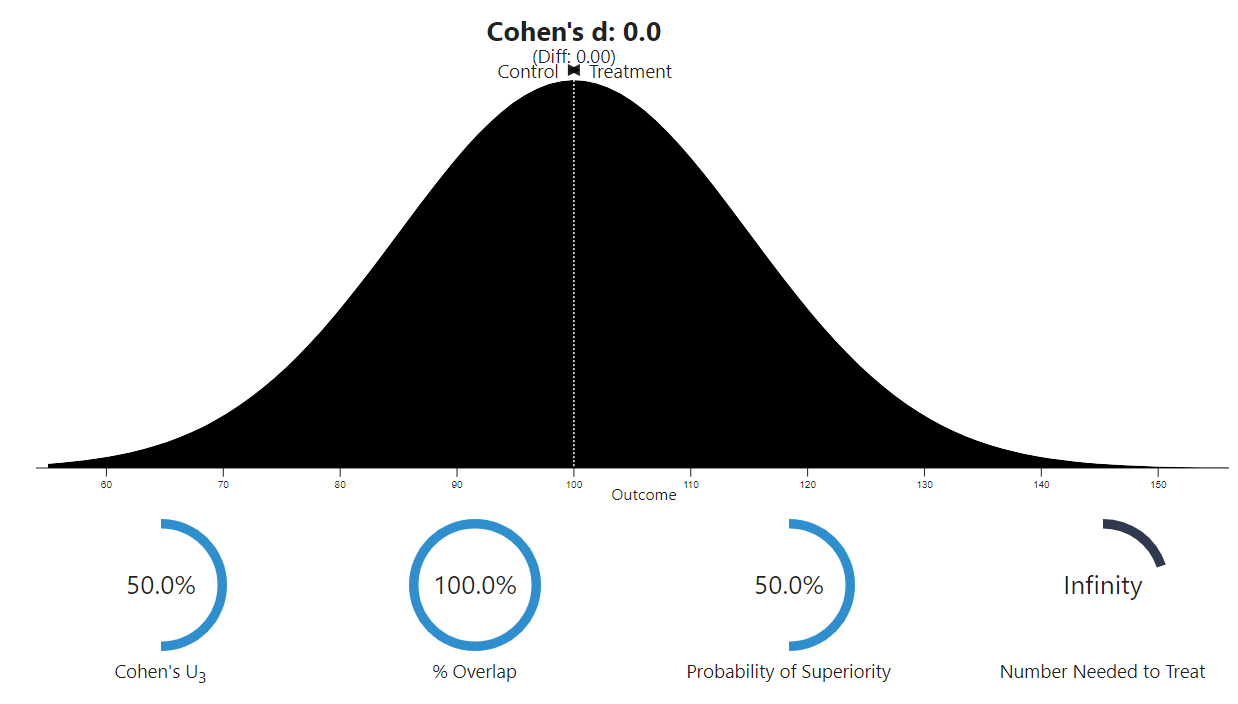 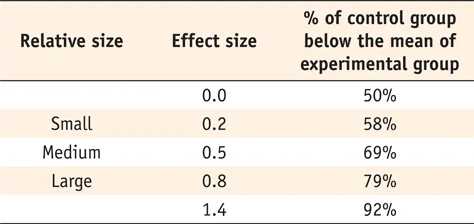 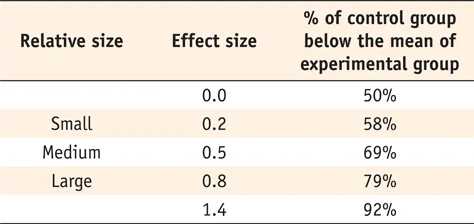 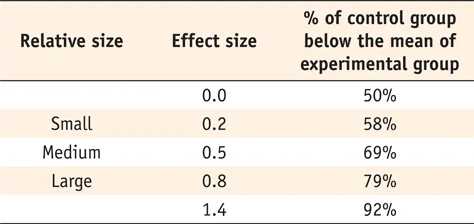 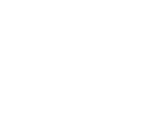 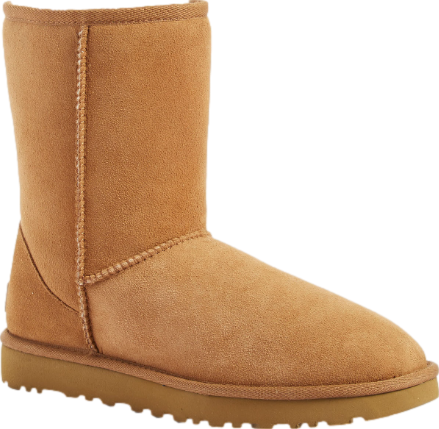 # patients to have 1 response 
that is not a placebo response
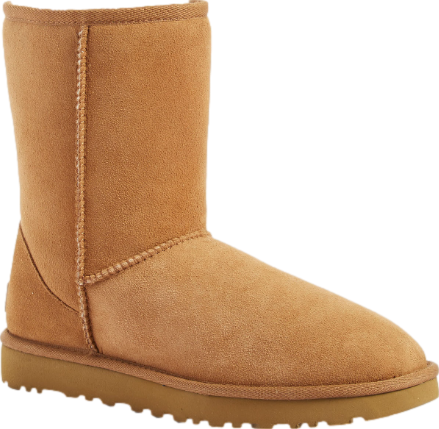 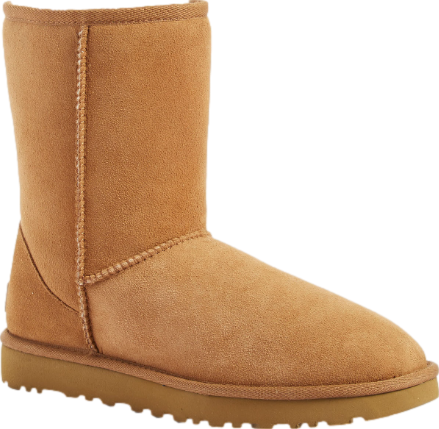 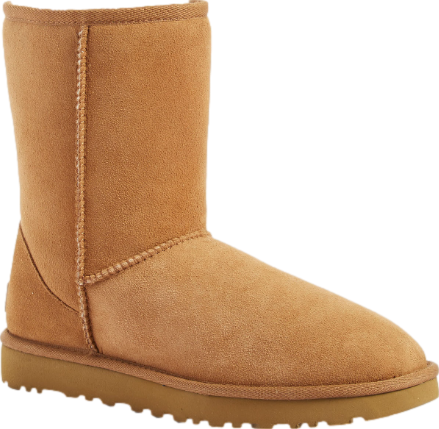 Yildiz A, et al. Efficacy of antimanic treatments: meta-analysis of randomized, controlled trials. Neuropsychopharmacology. 2011;36(2):375-389. 


1335
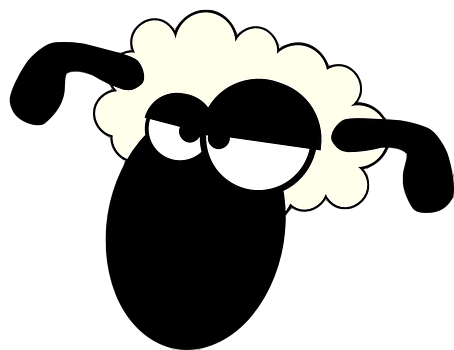 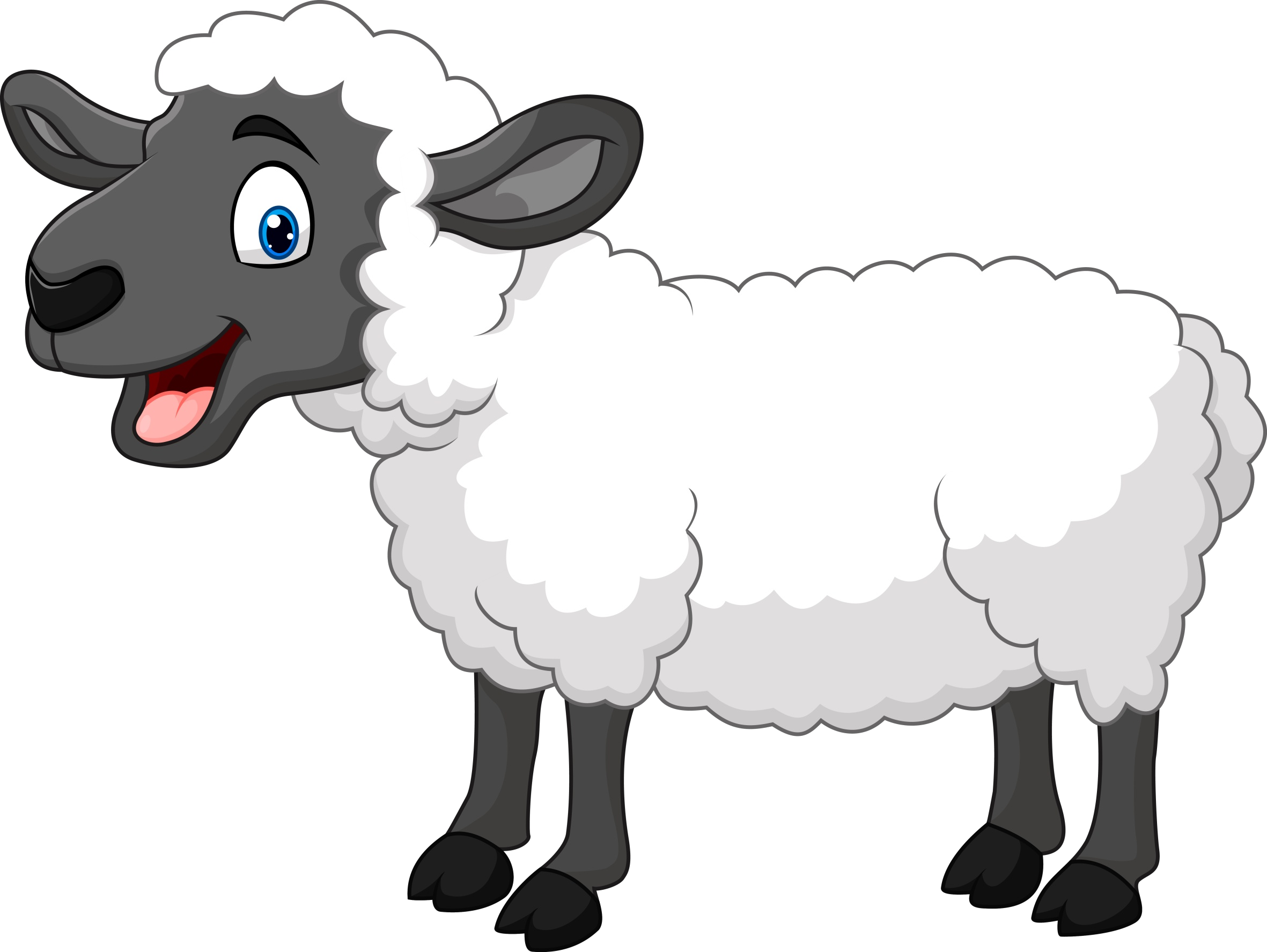 Antimanic effect of Topiramate (N=1074)
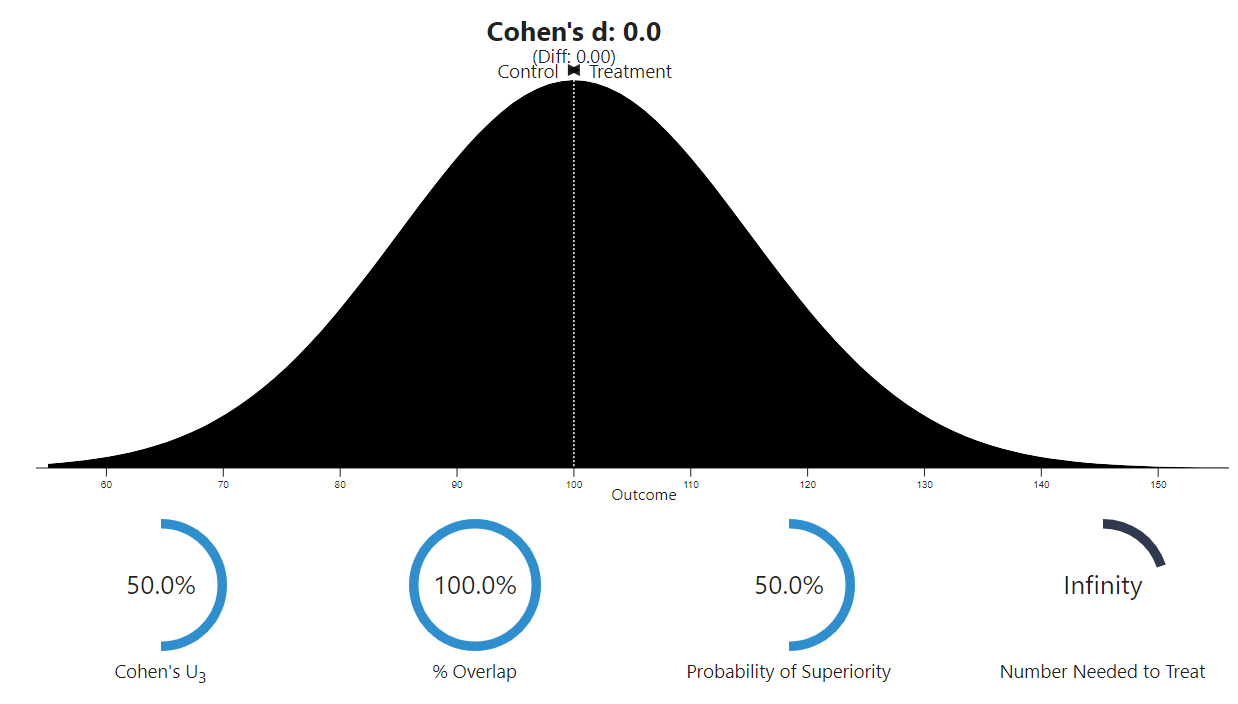 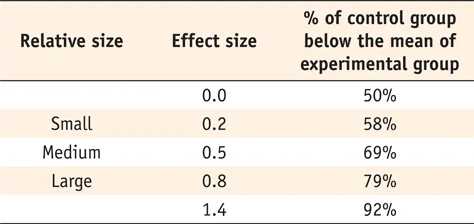 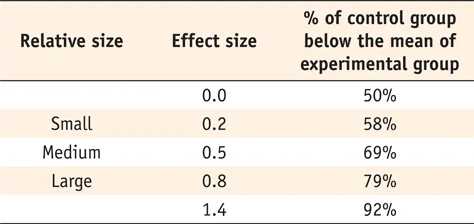 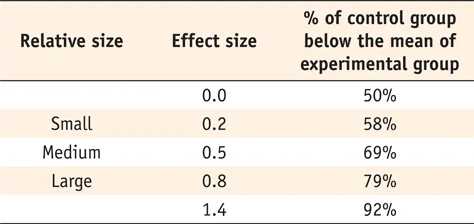 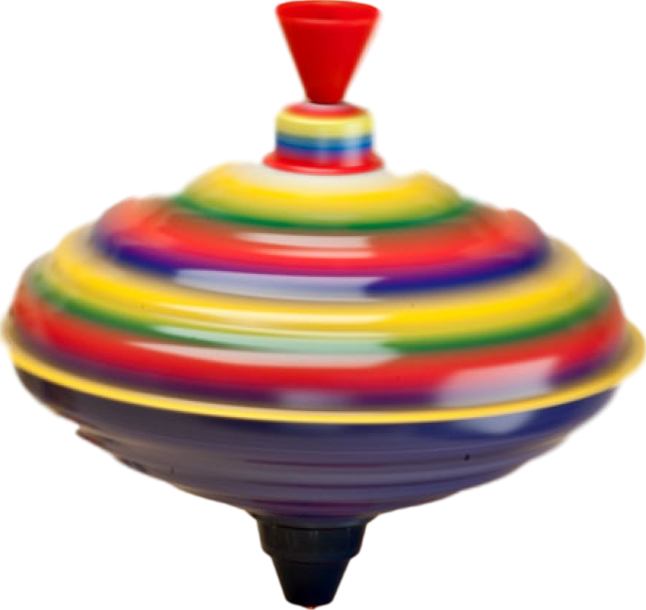 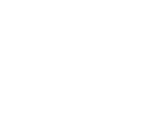 # patients to have 1 response 
that is not a placebo response
Yildiz A, et al. Efficacy of antimanic treatments: meta-analysis of randomized, controlled trials. Neuropsychopharmacology. 2011;36(2):375-389. 


1335
Antimanic effect of Aripiprazole (N=1662)
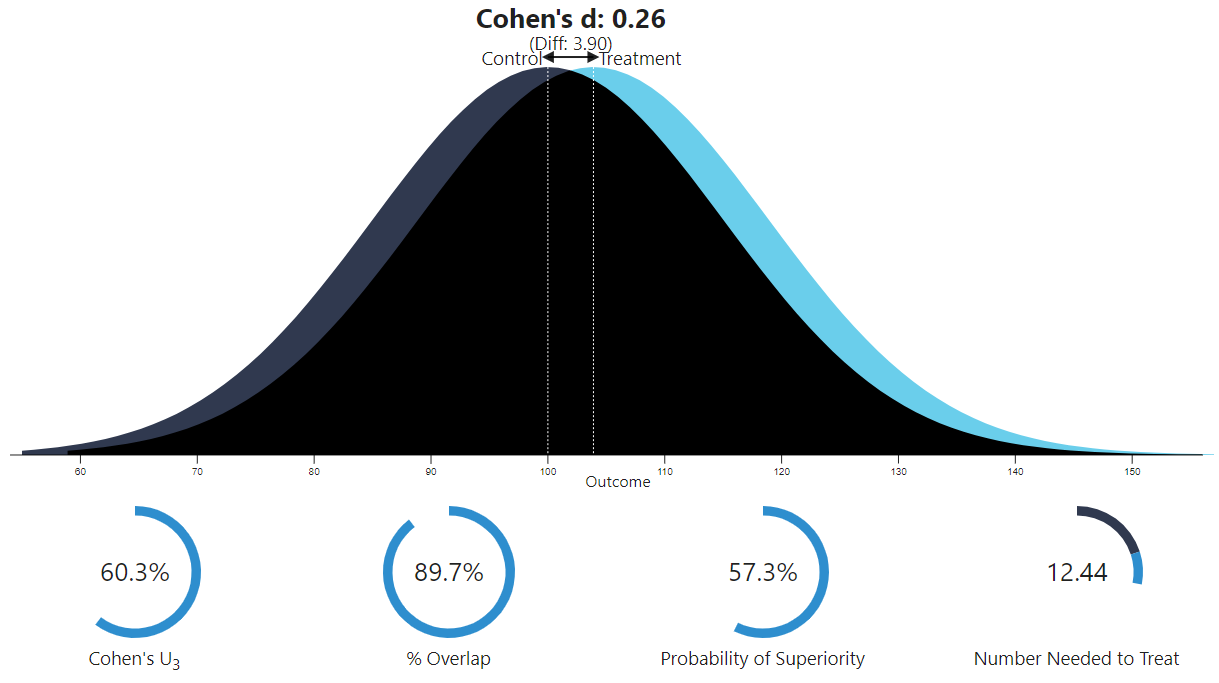 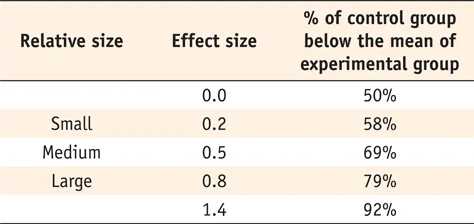 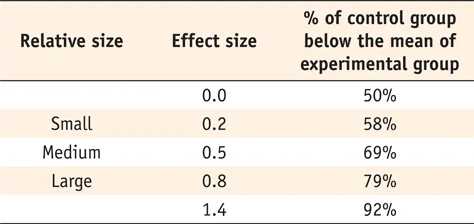 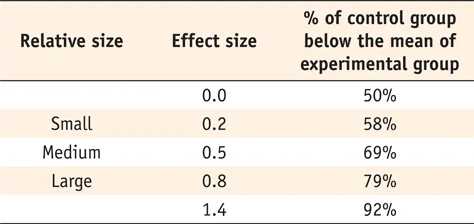 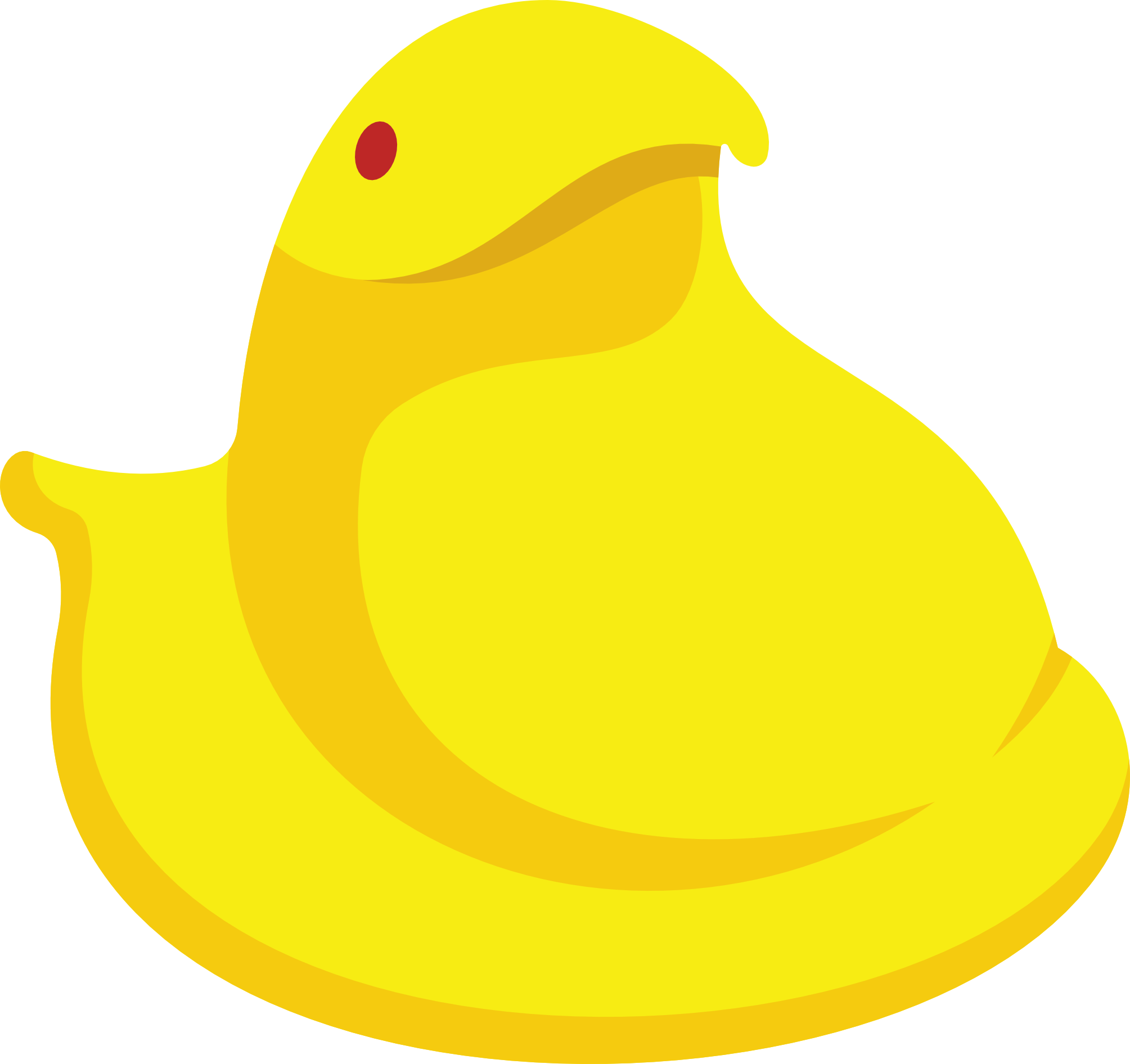 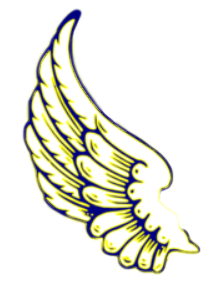 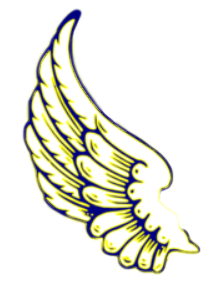 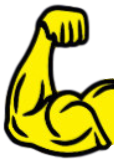 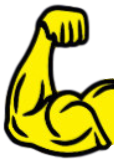 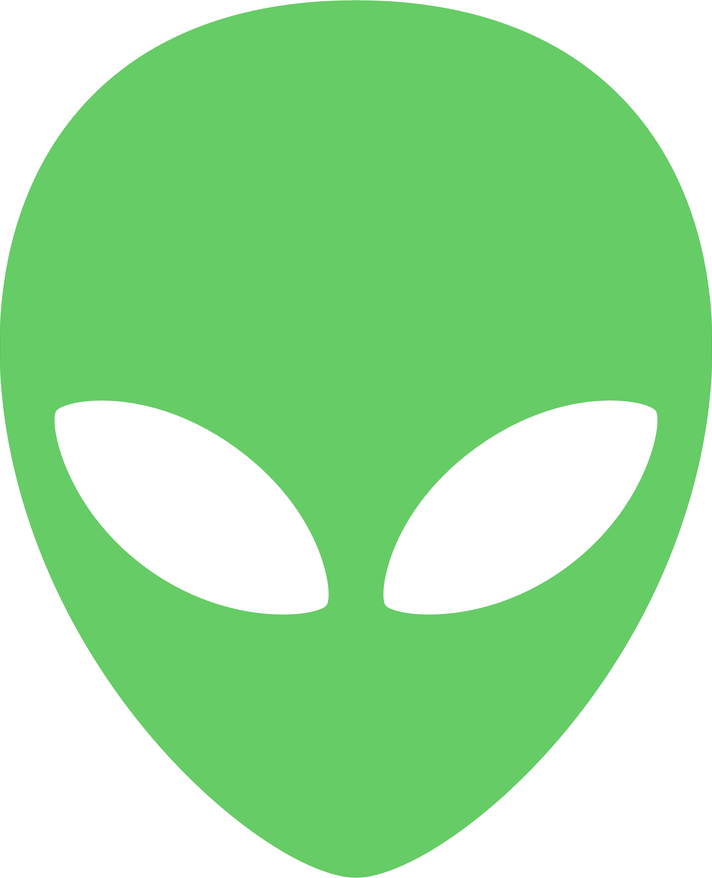 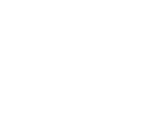 # patients to have 1 response 
that is not a placebo response
Yildiz A, et al. Efficacy of antimanic treatments: meta-analysis of randomized, controlled trials. Neuropsychopharmacology. 2011;36(2):375-389. 


1335
Antimanic effect of Valproate (N=1064)
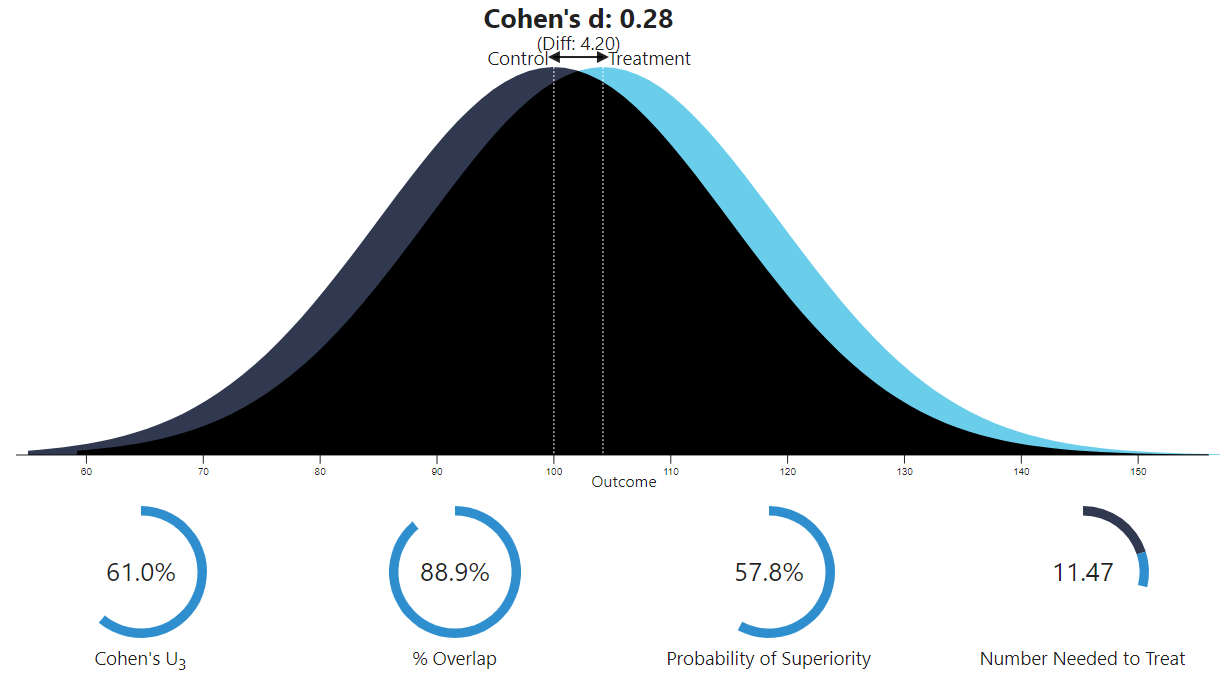 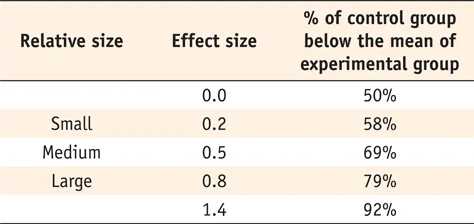 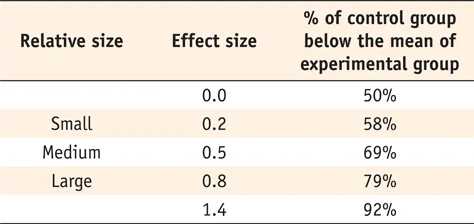 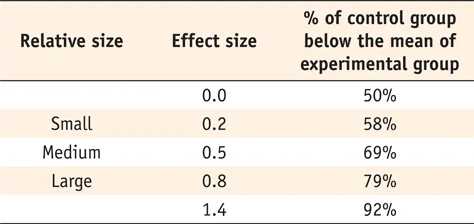 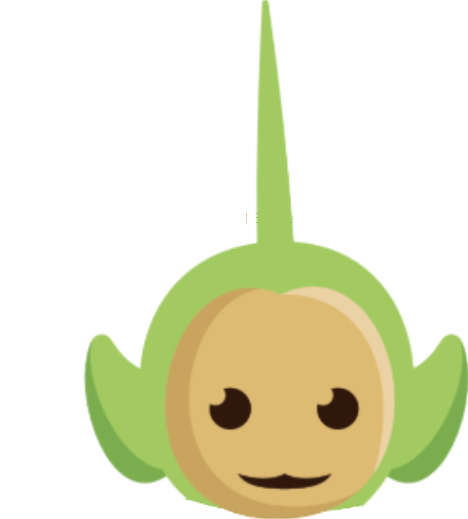 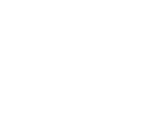 # patients to have 1 response 
that is not a placebo response
Yildiz A, et al. Efficacy of antimanic treatments: meta-analysis of randomized, controlled trials. Neuropsychopharmacology. 2011;36(2):375-389. 


1335
Antimanic effect of Lithium (N=1199)
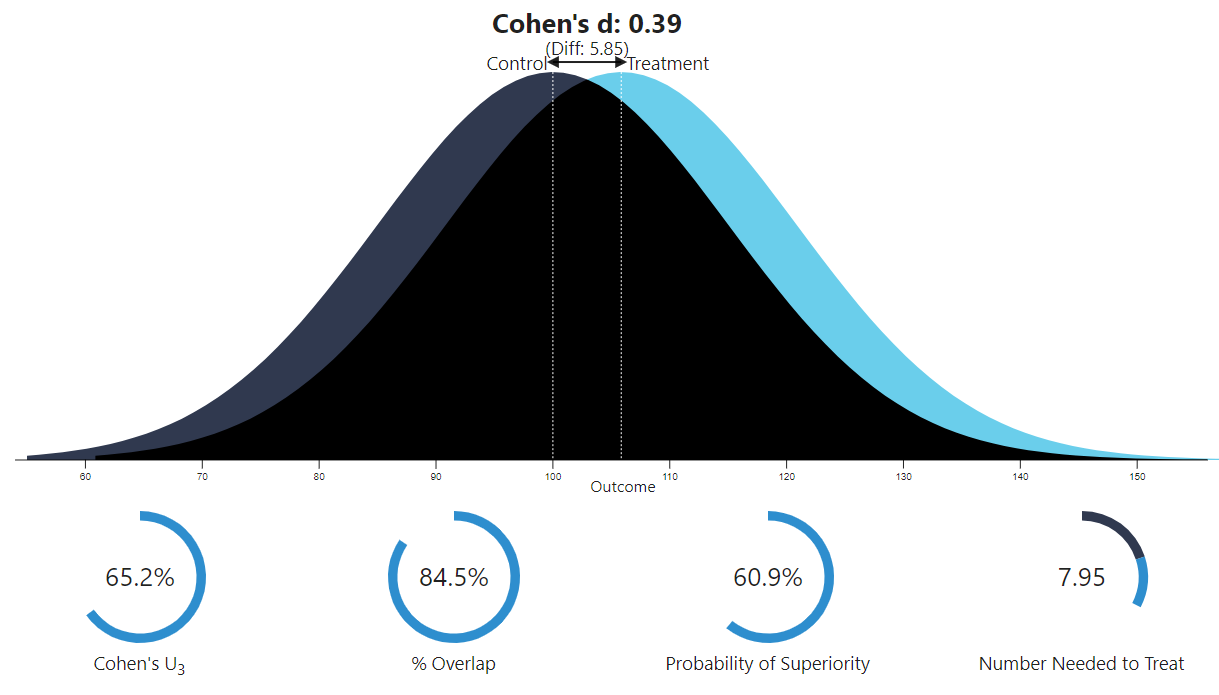 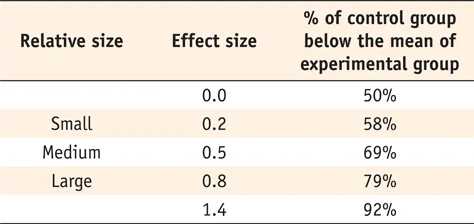 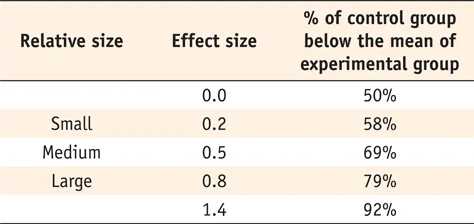 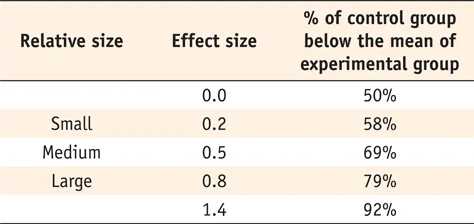 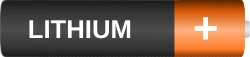 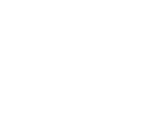 # patients to have 1 response 
that is not a placebo response
Yildiz A, et al. Efficacy of antimanic treatments: meta-analysis of randomized, controlled trials. Neuropsychopharmacology. 2011;36(2):375-389. 


1335
Antimanic effect of Quetiapine (N=1007)
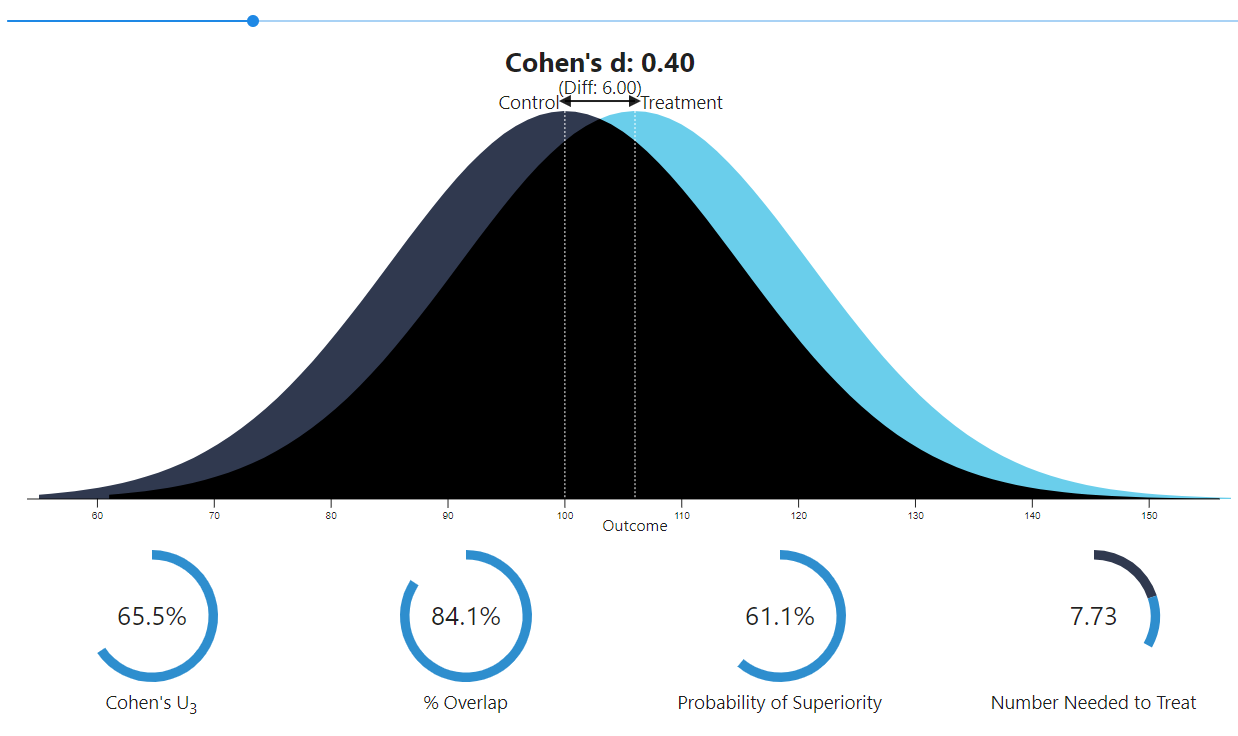 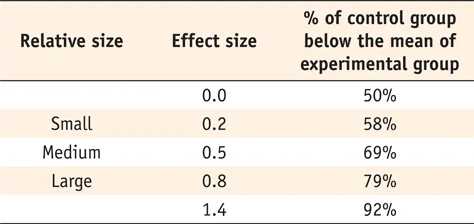 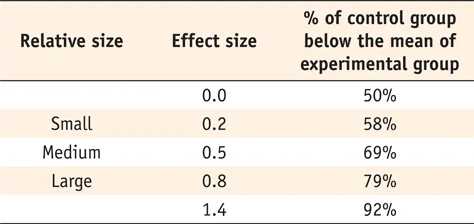 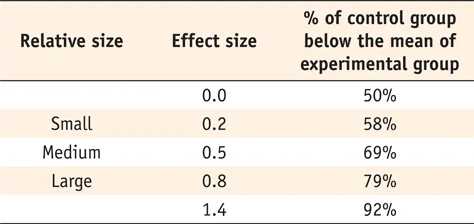 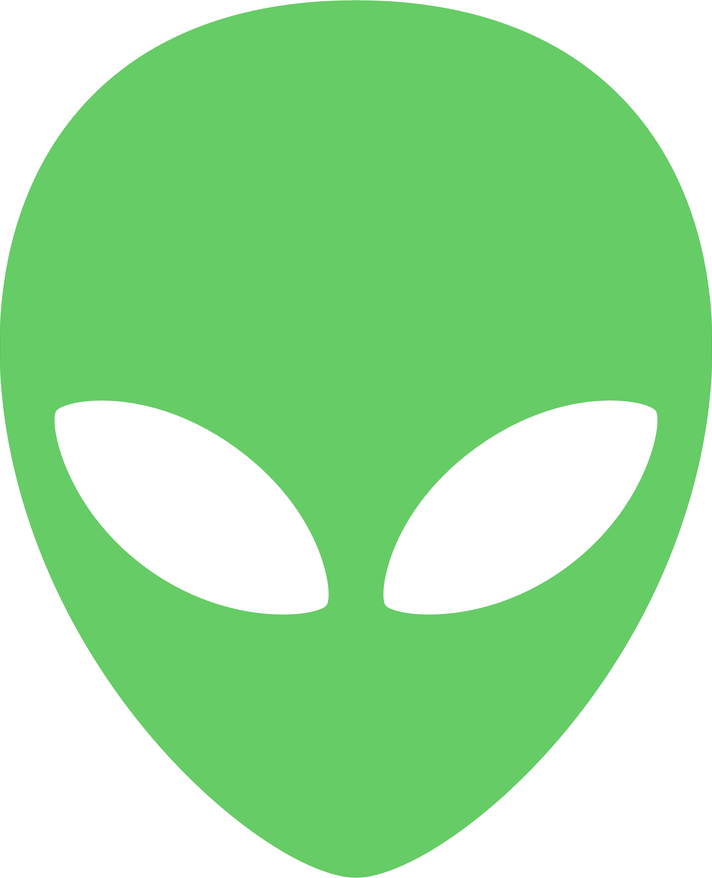 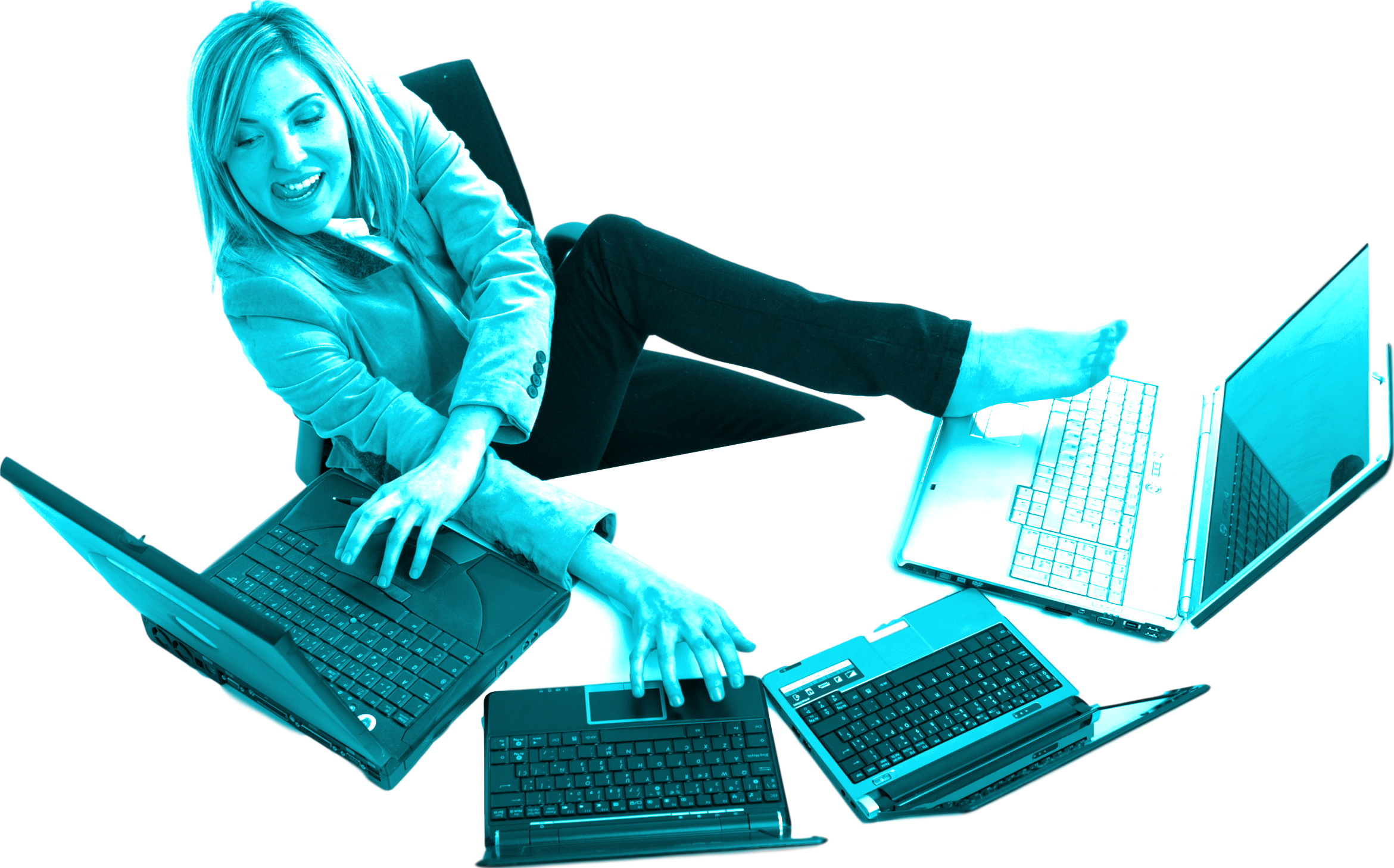 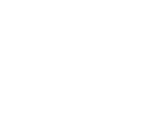 # patients to have 1 response 
that is not a placebo response
Yildiz A, et al. Efficacy of antimanic treatments: meta-analysis of randomized, controlled trials. Neuropsychopharmacology. 2011;36(2):375-389. 


1335
Antimanic effect of Ziprasidone (N=663)
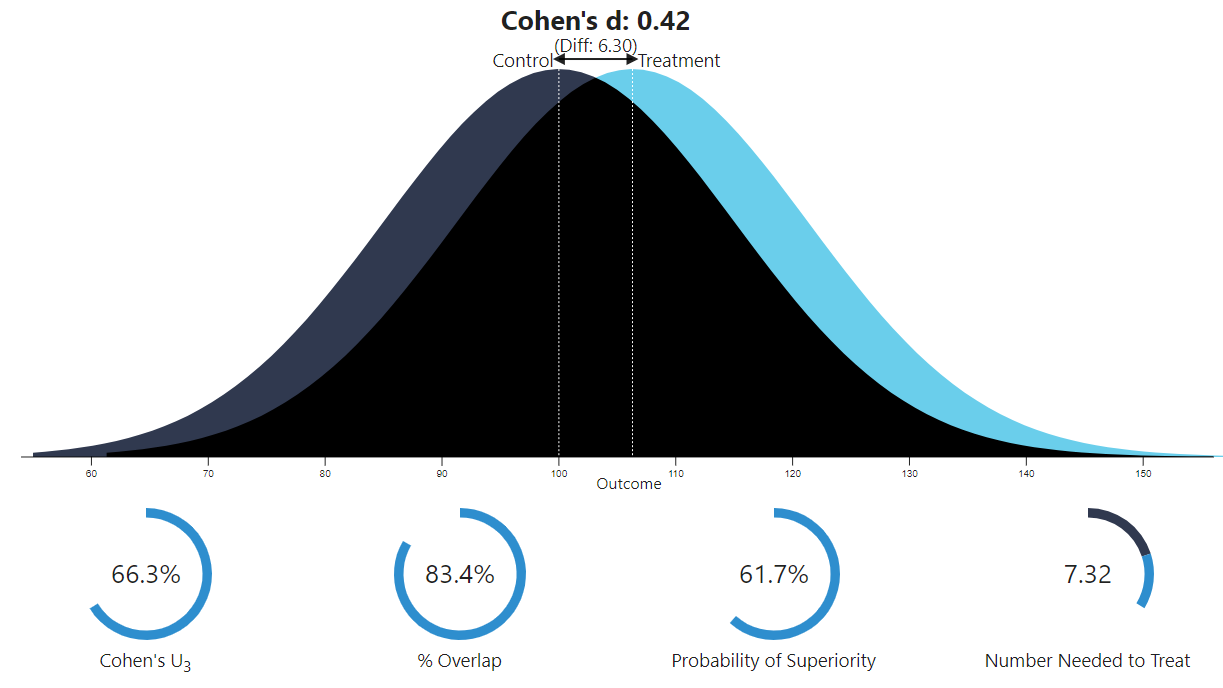 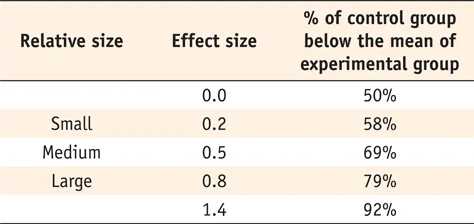 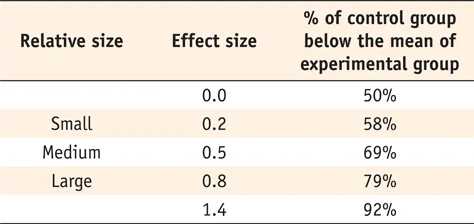 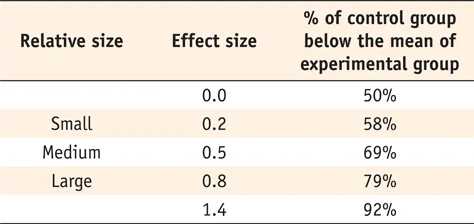 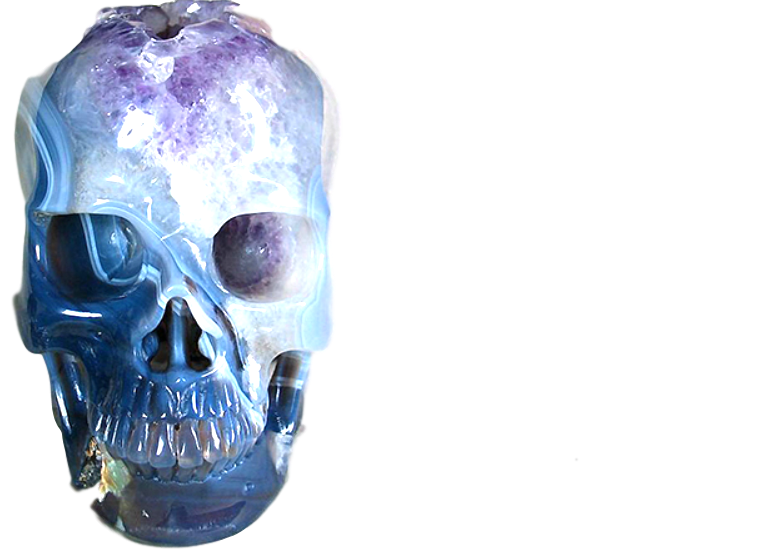 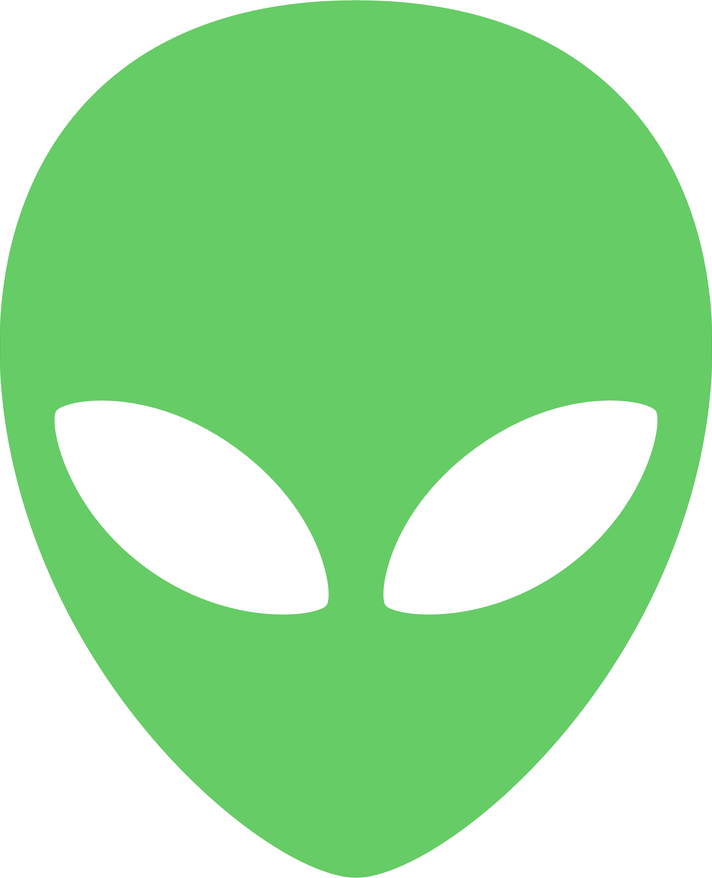 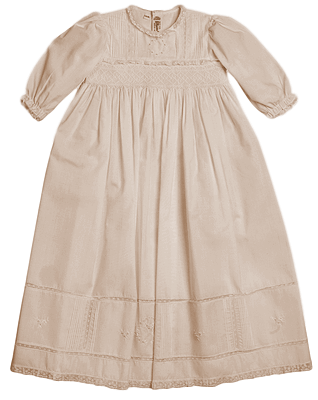 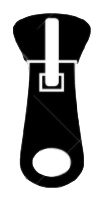 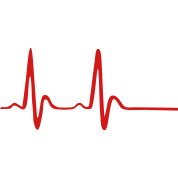 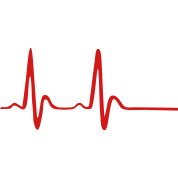 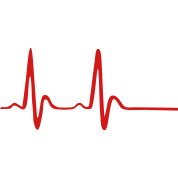 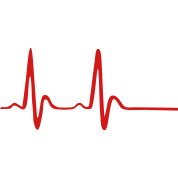 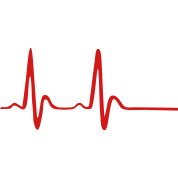 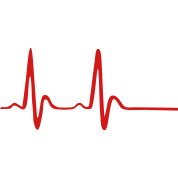 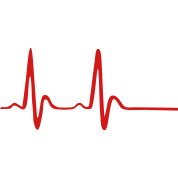 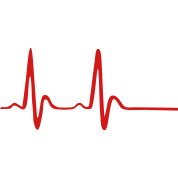 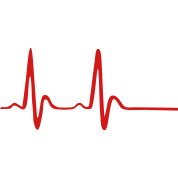 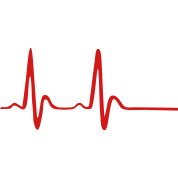 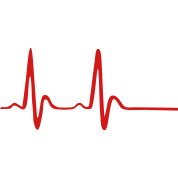 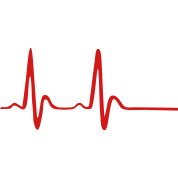 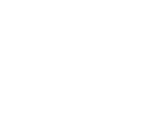 # patients to have 1 response 
that is not a placebo response
Yildiz A, et al. Efficacy of antimanic treatments: meta-analysis of randomized, controlled trials. Neuropsychopharmacology. 2011;36(2):375-389. 


1335
Antimanic effect of Olanzapine (N=1335)
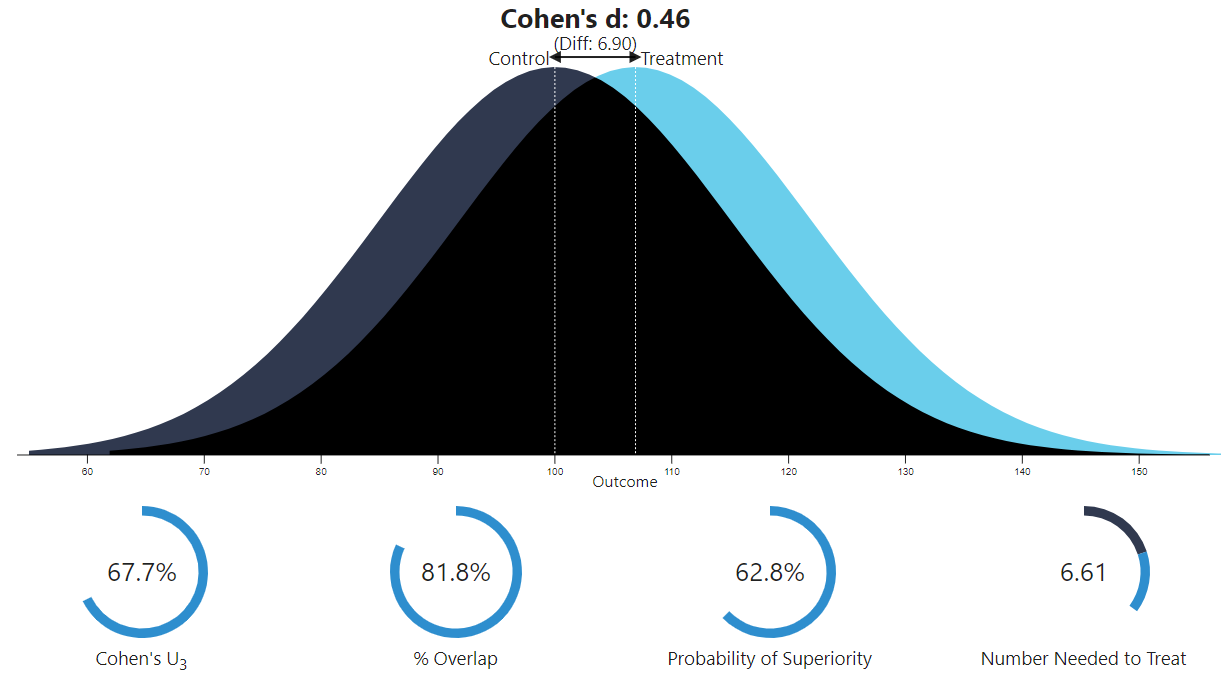 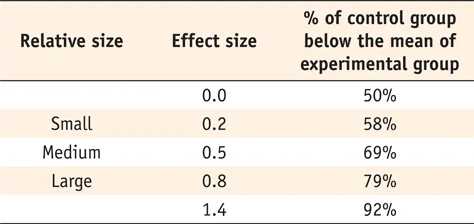 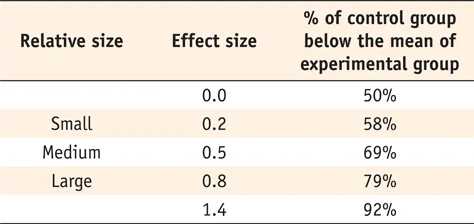 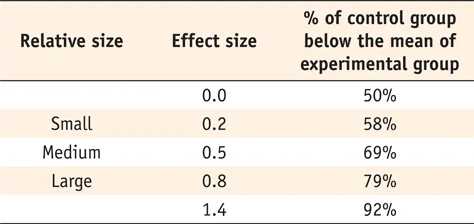 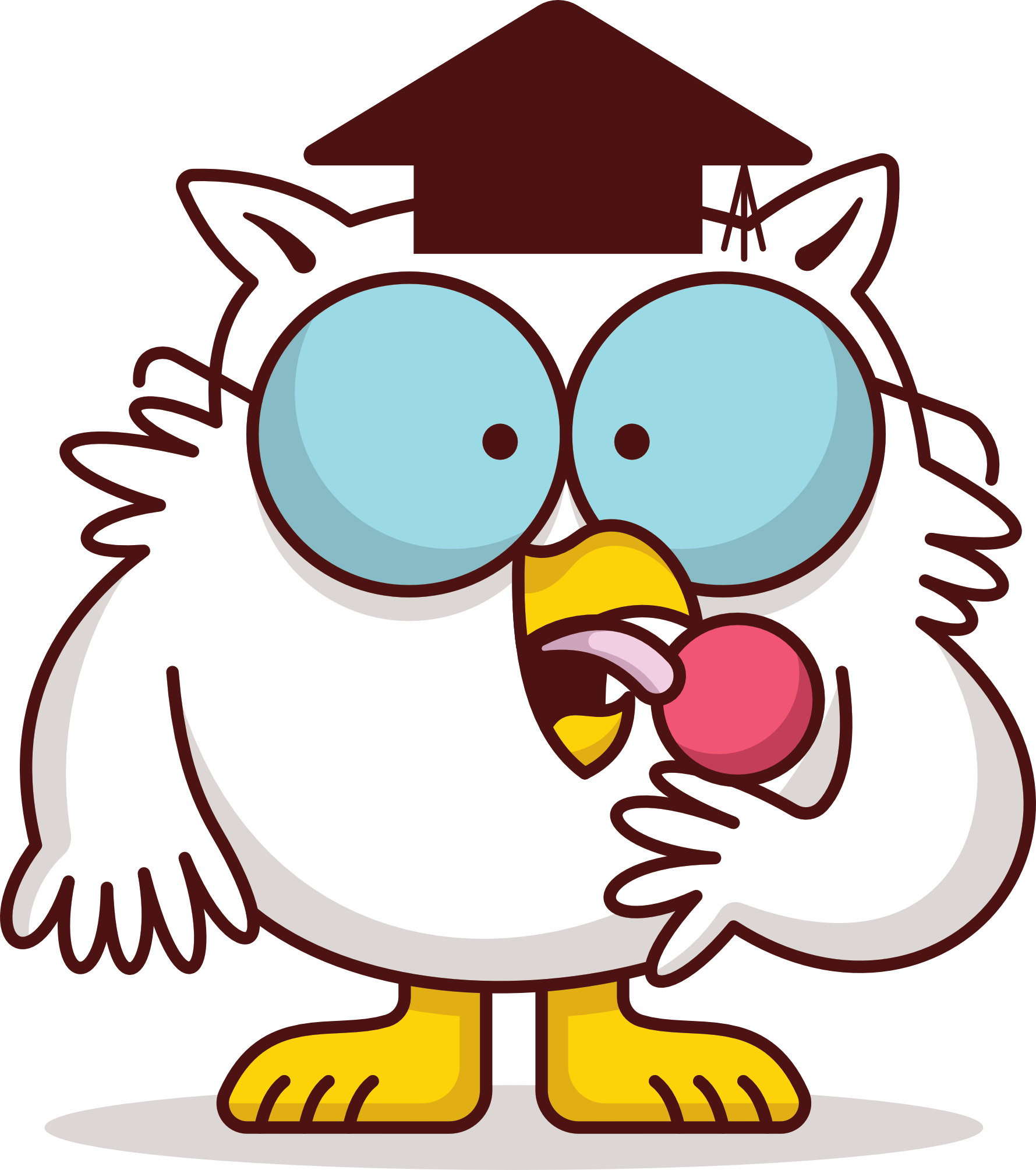 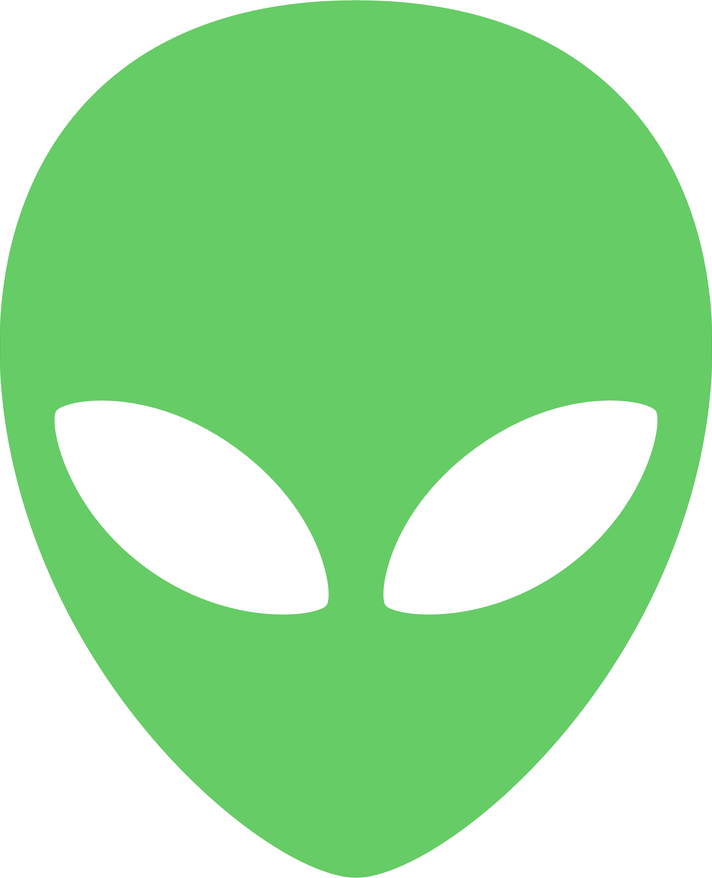 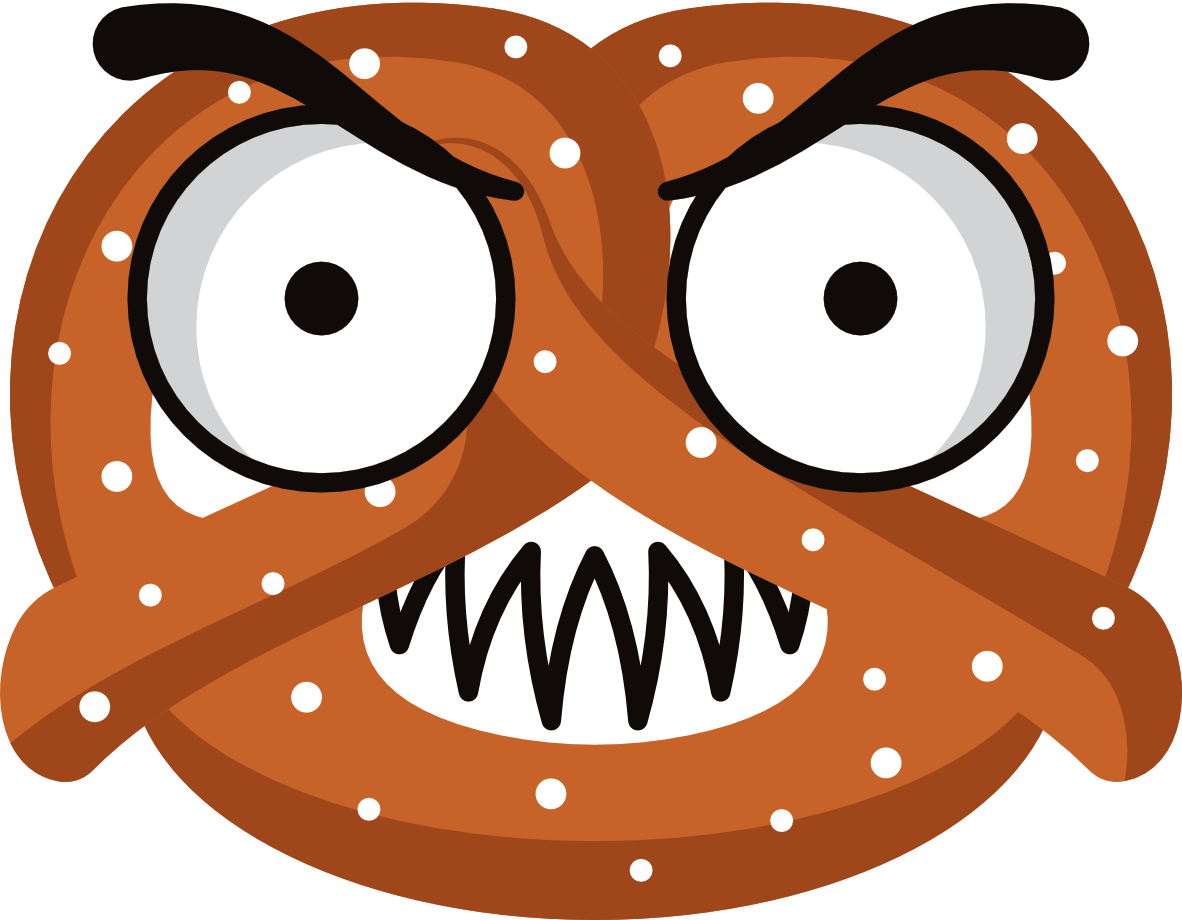 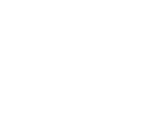 # patients to have 1 response 
that is not a placebo response
Yildiz A, et al. Efficacy of antimanic treatments: meta-analysis of randomized, controlled trials. Neuropsychopharmacology. 2011;36(2):375-389. 


1335
Antimanic effect of Carbamazepine (N=427)
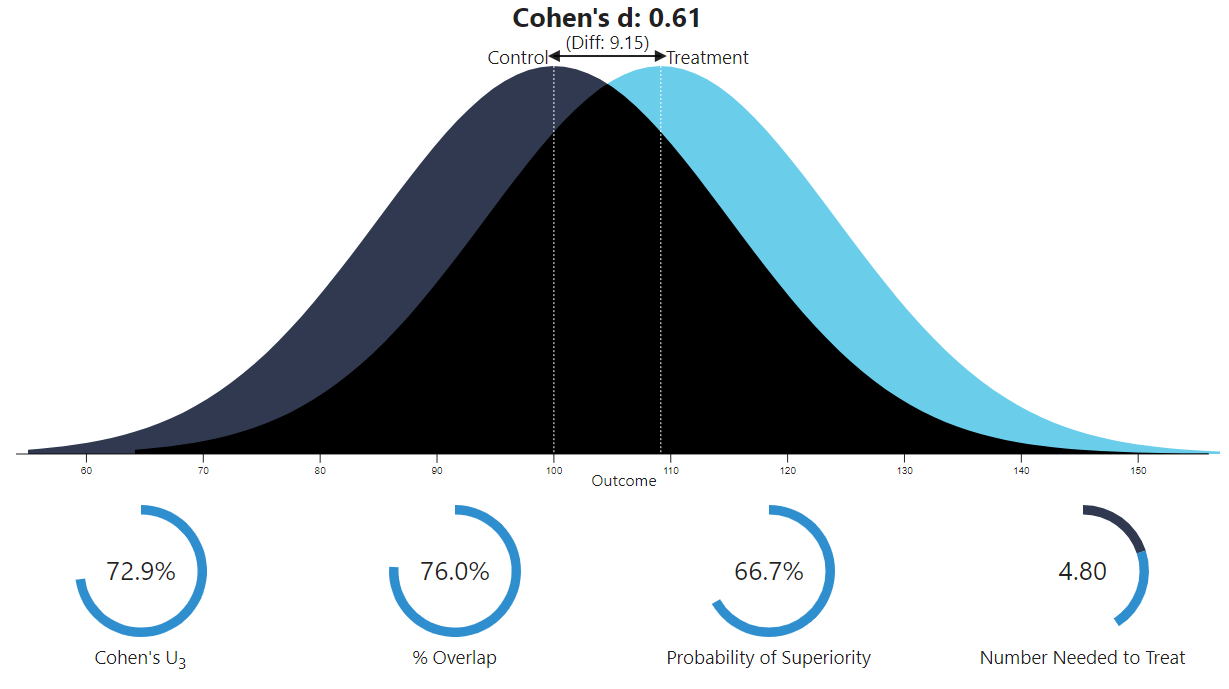 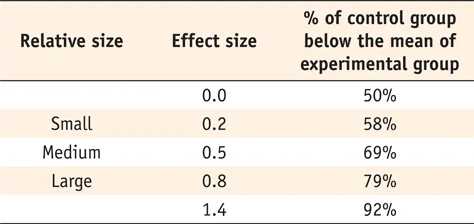 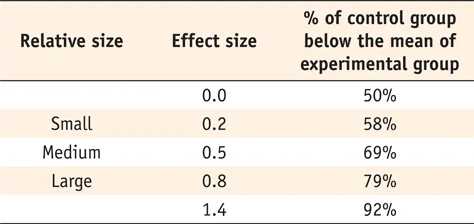 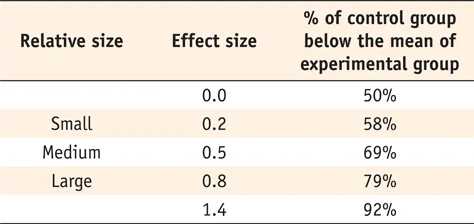 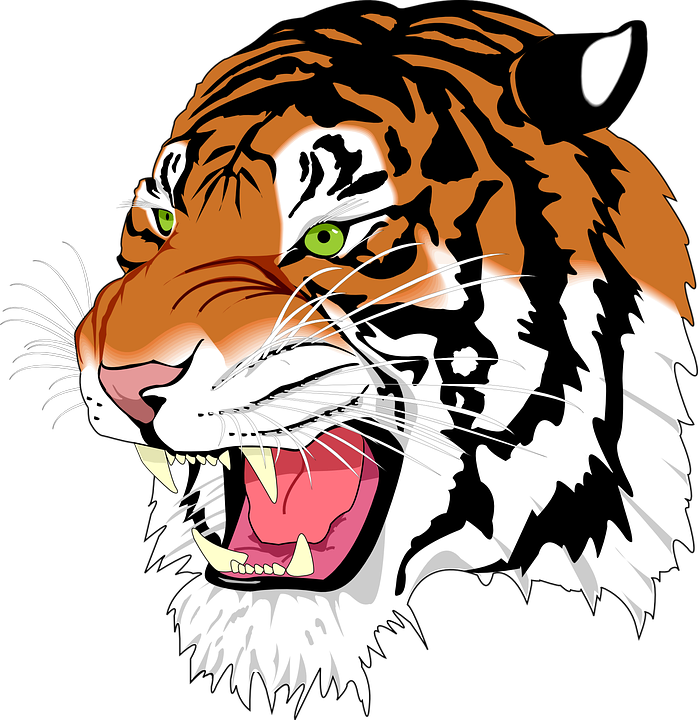 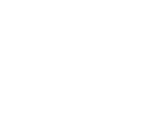 # patients to have 1 response 
that is not a placebo response
Yildiz A, et al. Efficacy of antimanic treatments: meta-analysis of randomized, controlled trials. Neuropsychopharmacology. 2011;36(2):375-389. 


1335
Antimanic effect of Risperidone (N=823)
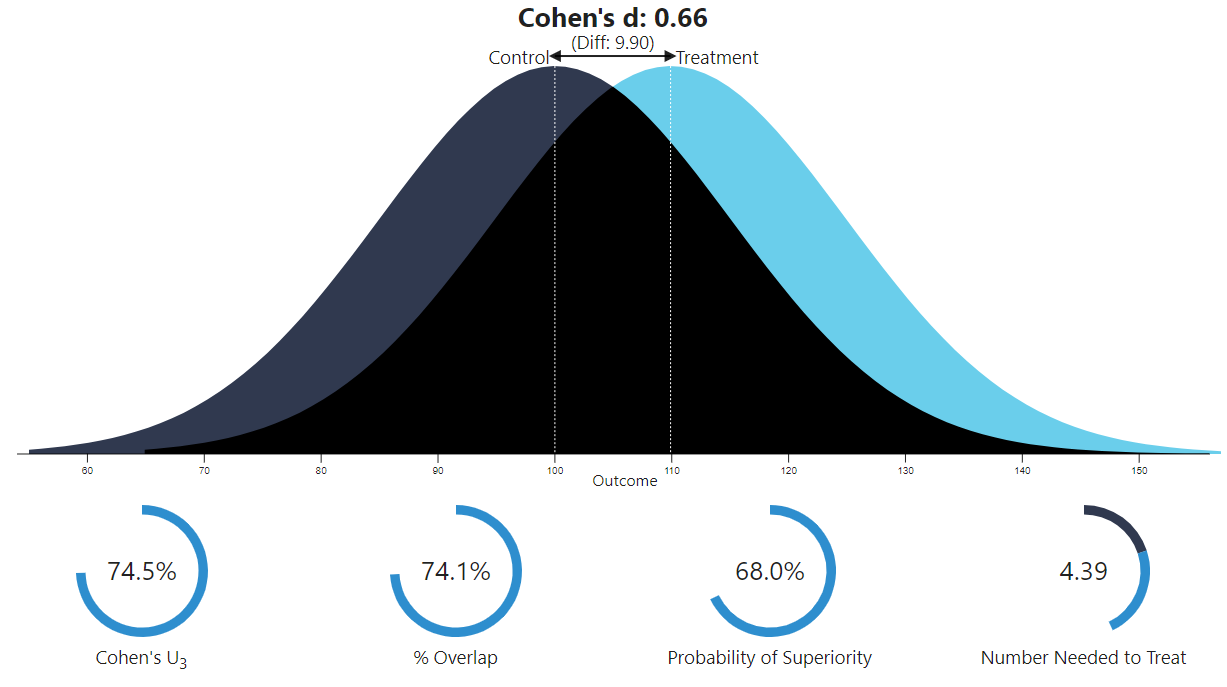 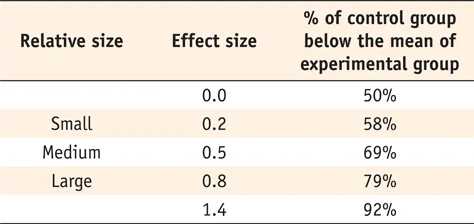 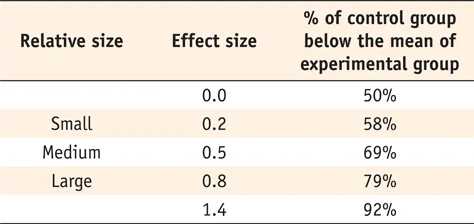 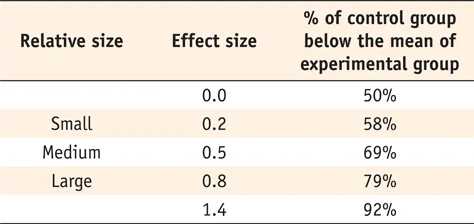 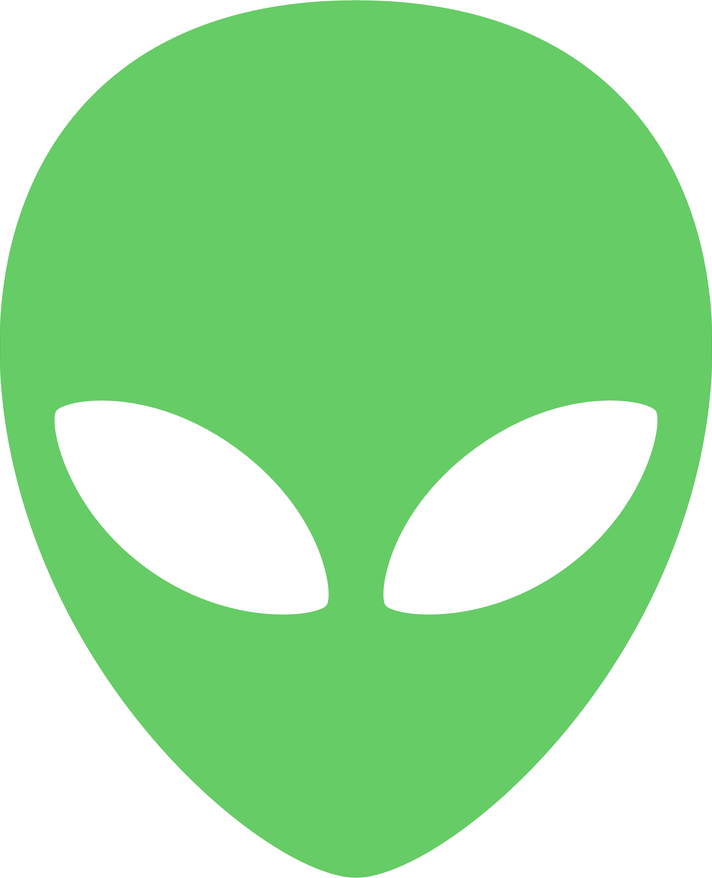 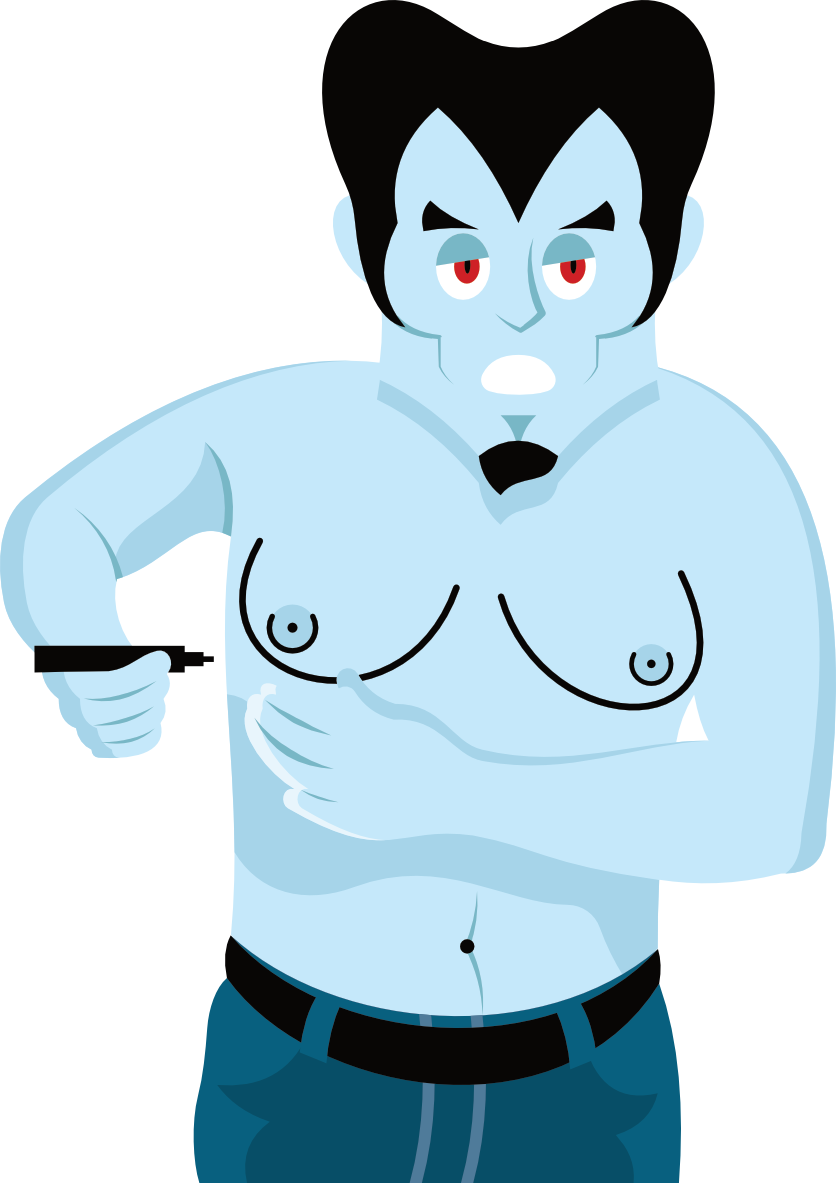 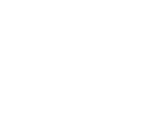 # patients to have 1 response 
that is not a placebo response
Yildiz A, et al. Efficacy of antimanic treatments: meta-analysis of randomized, controlled trials. Neuropsychopharmacology. 2011;36(2):375-389. 


1335
No single FDA-approved medication for mania achieves a large effect size,
= large effect size
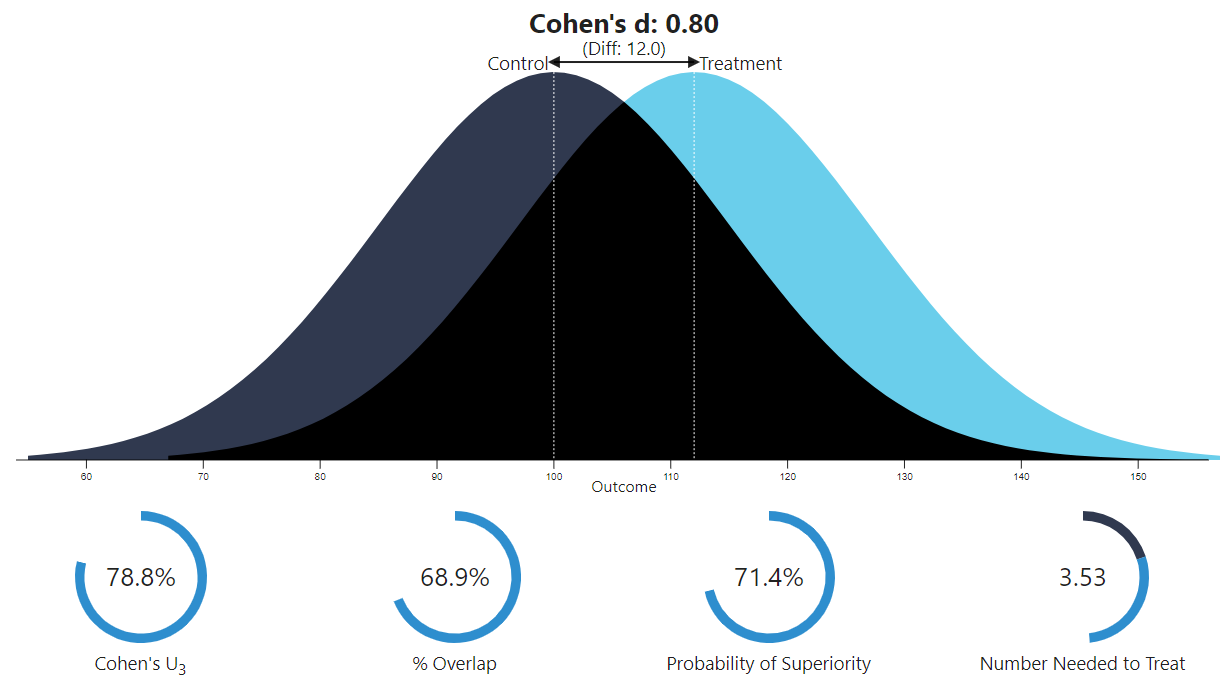 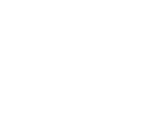 # patients to have 1 response 
that is not a placebo response
Yildiz A, et al. Efficacy of antimanic treatments: meta-analysis of randomized, controlled trials. Neuropsychopharmacology. 2011;36(2):375-389. 


1335
No single FDA-approved medication for mania achieves a large effect size, 

despite mania not being susceptible to placebo effect.
= large effect size
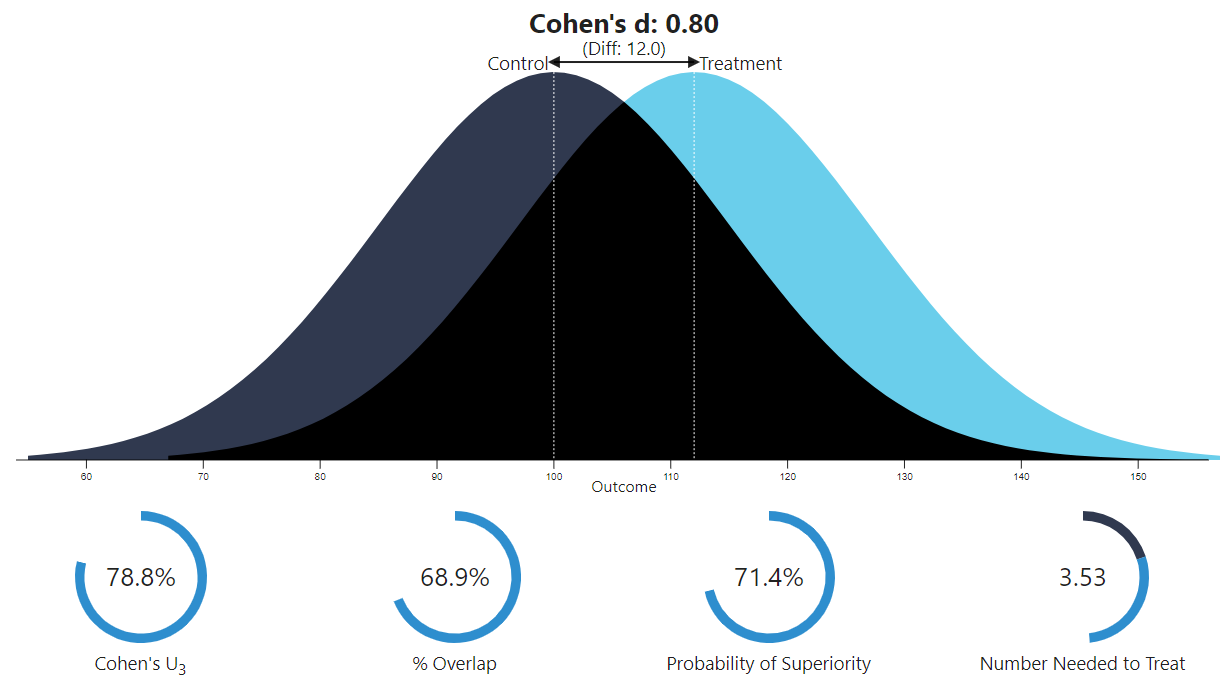 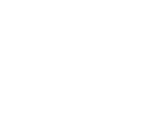 # patients to have 1 response 
that is not a placebo response
Yildiz A, et al. Efficacy of antimanic treatments: meta-analysis of randomized, controlled trials. Neuropsychopharmacology. 2011;36(2):375-389. 


1335
No single FDA-approved medication for mania achieves a large effect size, 

despite mania not being susceptible to placebo effect.

Conclusion:
= large effect size
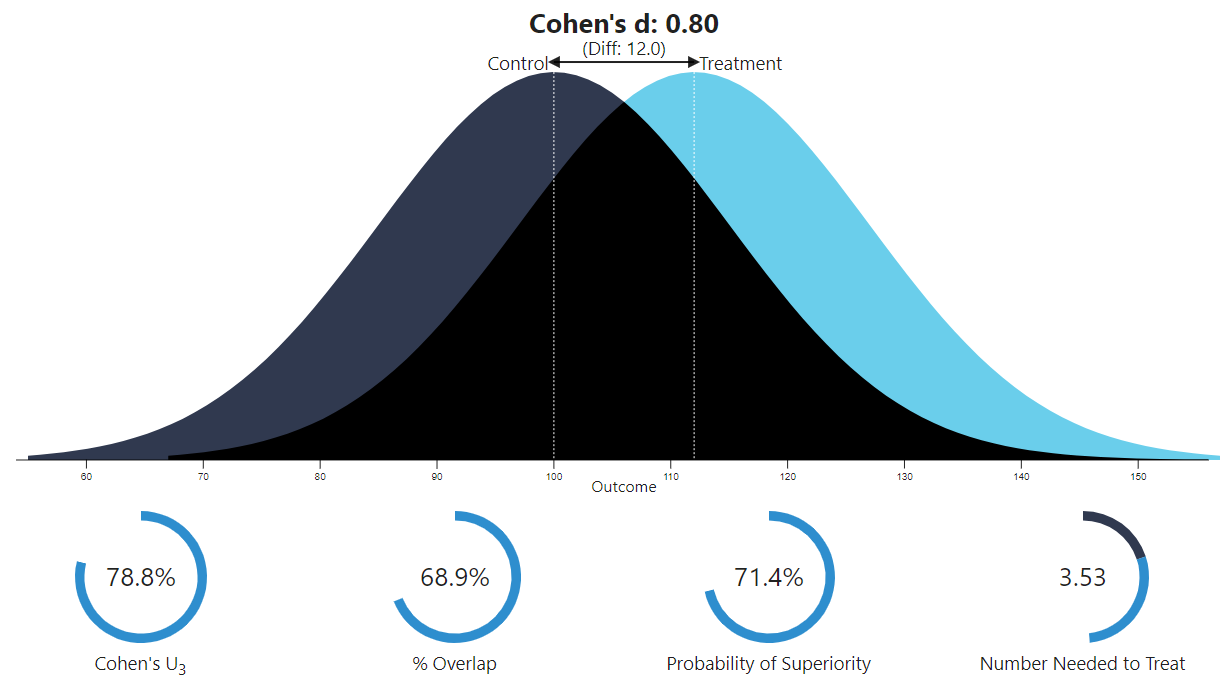 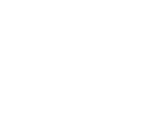 # patients to have 1 response 
that is not a placebo response
Yildiz A, et al. Efficacy of antimanic treatments: meta-analysis of randomized, controlled trials. Neuropsychopharmacology. 2011;36(2):375-389. 


1335
No single FDA-approved medication for mania achieves a large effect size, 

despite mania not being susceptible to placebo effect.

Conclusion:

For mania, it takes combination treatment.
= large effect size
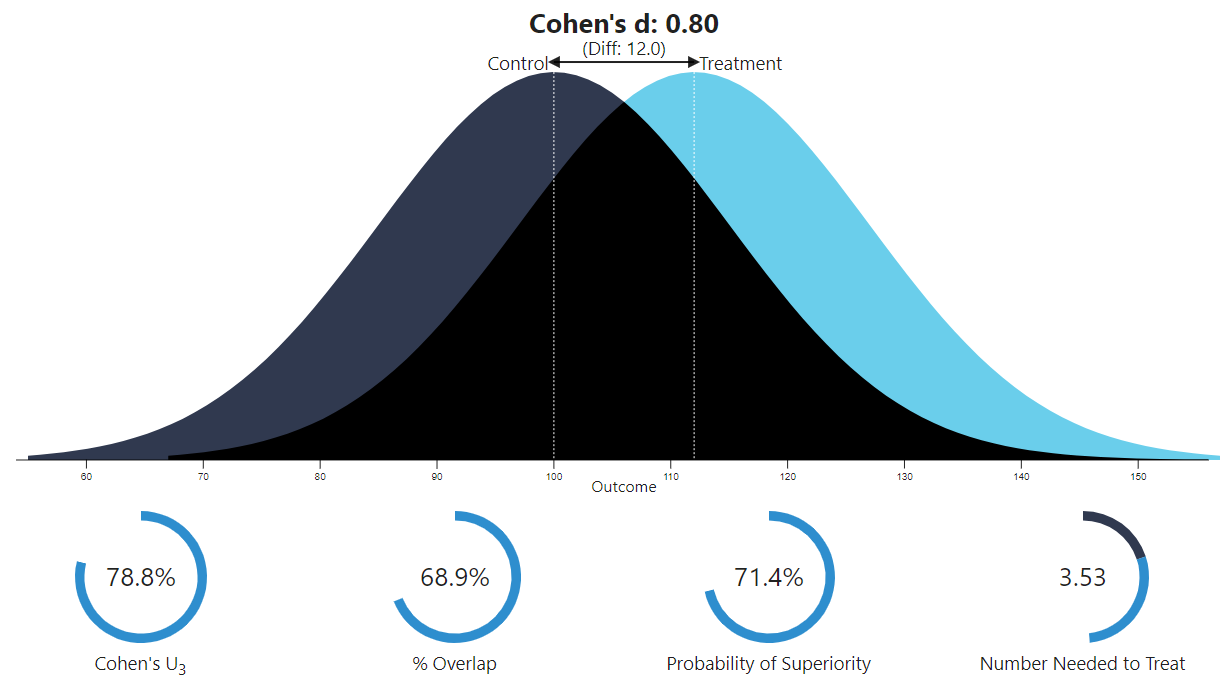 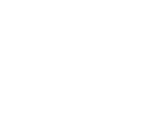 # patients to have 1 response 
that is not a placebo response
Yildiz A, et al. Efficacy of antimanic treatments: meta-analysis of randomized, controlled trials. Neuropsychopharmacology. 2011;36(2):375-389. 


1335
No single FDA-approved medication for mania achieves a large effect size, 

despite mania not being susceptible to placebo effect.

Conclusion:

For mania, it takes combination treatment.

I use:
= large effect size
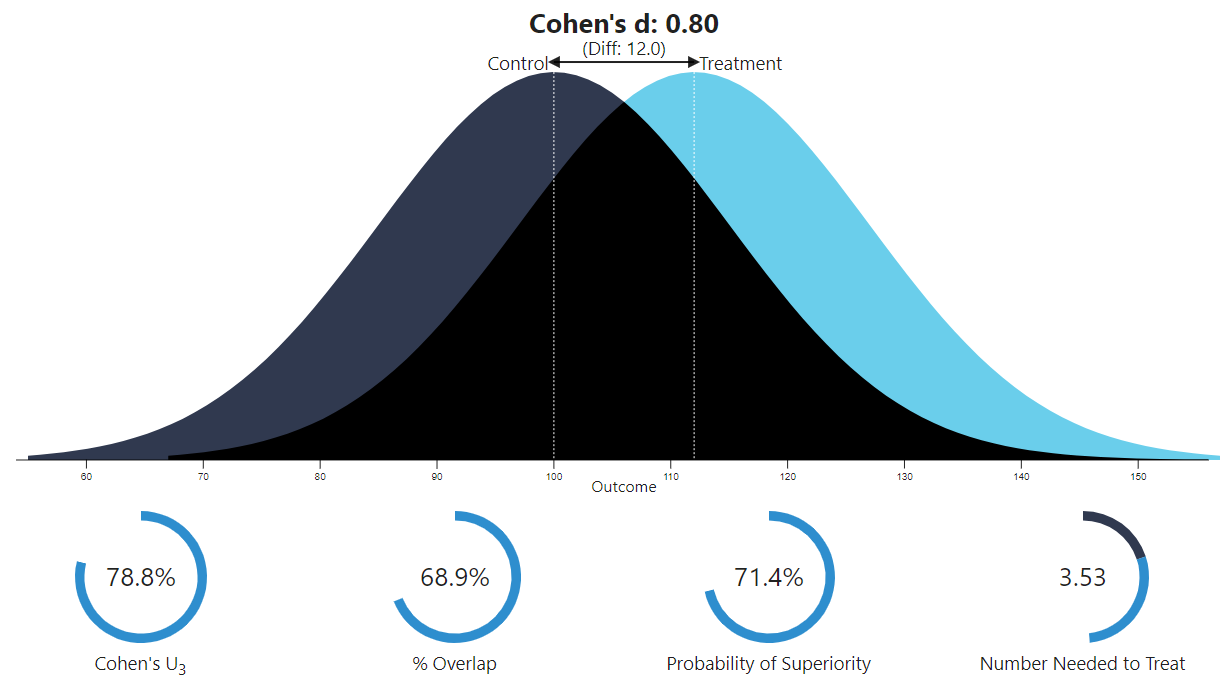 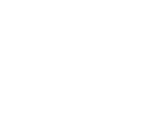 # patients to have 1 response 
that is not a placebo response
Yildiz A, et al. Efficacy of antimanic treatments: meta-analysis of randomized, controlled trials. Neuropsychopharmacology. 2011;36(2):375-389. 


1335
No single FDA-approved medication for mania achieves a large effect size, 

despite mania not being susceptible to placebo effect.

Conclusion:

For mania, it takes combination treatment.

I use:
Mood stabilizer +
= large effect size
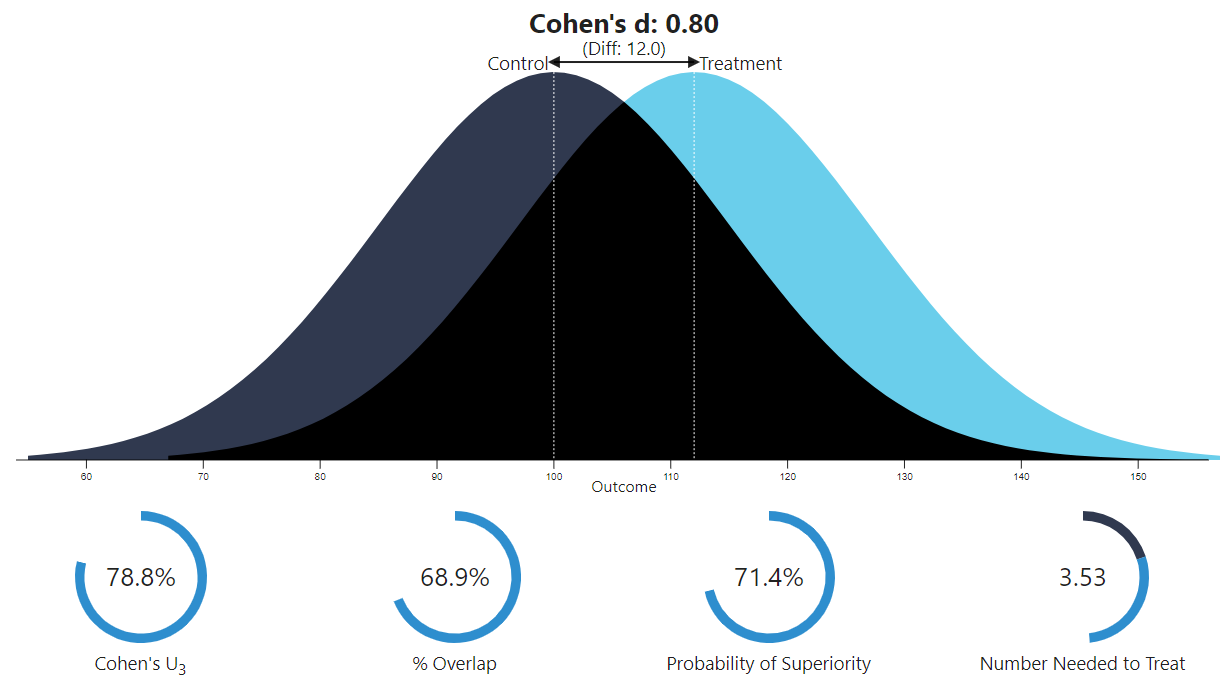 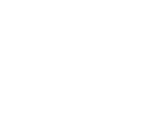 # patients to have 1 response 
that is not a placebo response
Yildiz A, et al. Efficacy of antimanic treatments: meta-analysis of randomized, controlled trials. Neuropsychopharmacology. 2011;36(2):375-389. 


1335
No single FDA-approved medication for mania achieves a large effect size, 

despite mania not being susceptible to placebo effect.

Conclusion:

For mania, it takes combination treatment.

I use:
Mood stabilizer +
Antipsychotic +
= large effect size
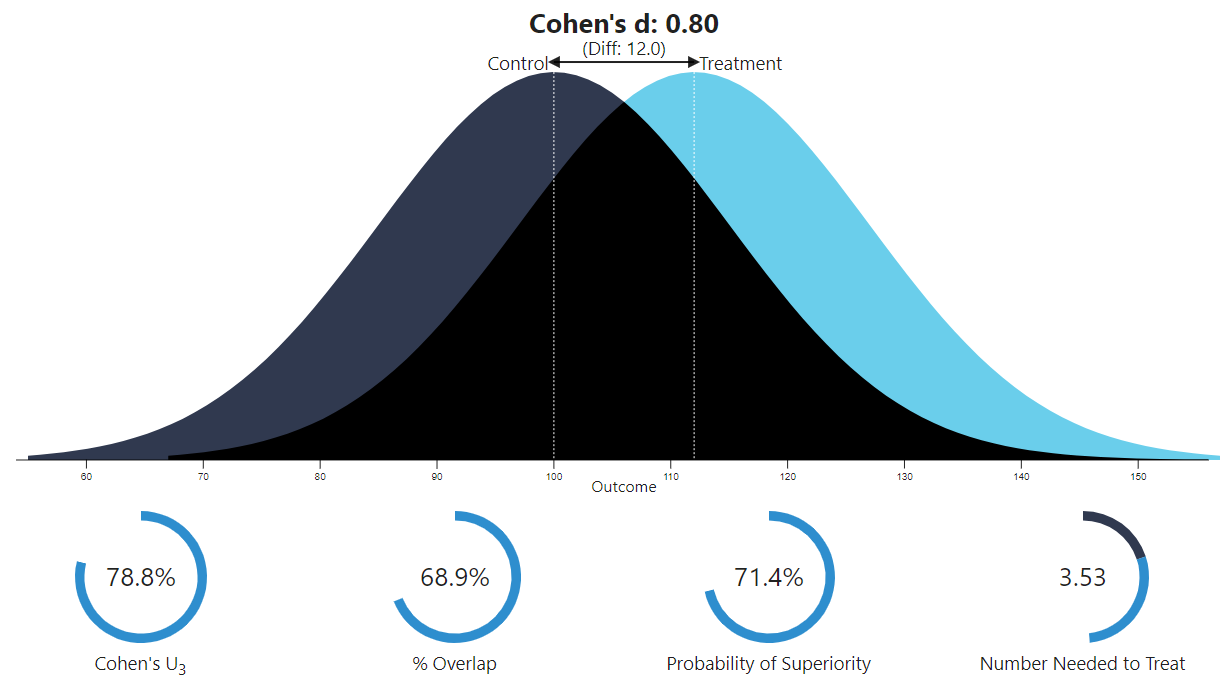 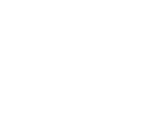 # patients to have 1 response 
that is not a placebo response
Yildiz A, et al. Efficacy of antimanic treatments: meta-analysis of randomized, controlled trials. Neuropsychopharmacology. 2011;36(2):375-389. 


1335
No single FDA-approved medication for mania achieves a large effect size, 

despite mania not being susceptible to placebo effect.

Conclusion:

For mania, it takes combination treatment.

I use:
Mood stabilizer +
Antipsychotic +
Benzodiazepine +
= large effect size
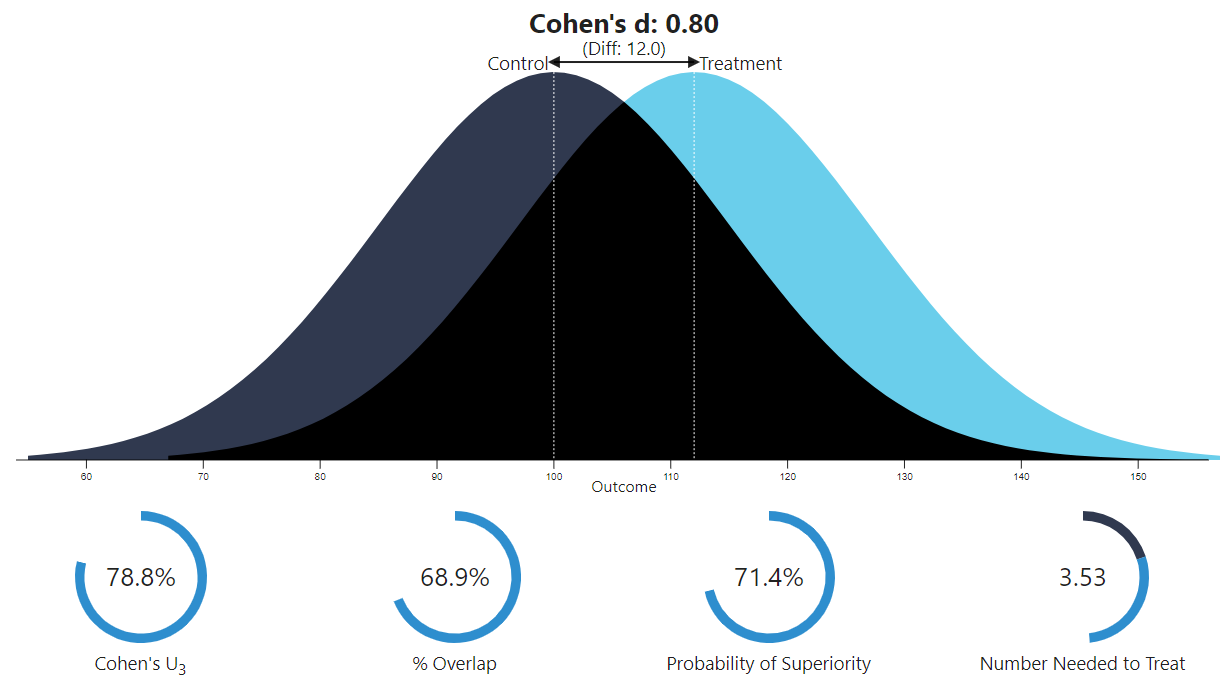 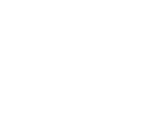 # patients to have 1 response 
that is not a placebo response
Yildiz A, et al. Efficacy of antimanic treatments: meta-analysis of randomized, controlled trials. Neuropsychopharmacology. 2011;36(2):375-389. 


1335
No single FDA-approved medication for mania achieves a large effect size, 

despite mania not being susceptible to placebo effect.

Conclusion:

For mania, it takes combination treatment.

I use:
Mood stabilizer +
Antipsychotic +
Benzodiazepine +
Blue light-blocking glasses
= large effect size
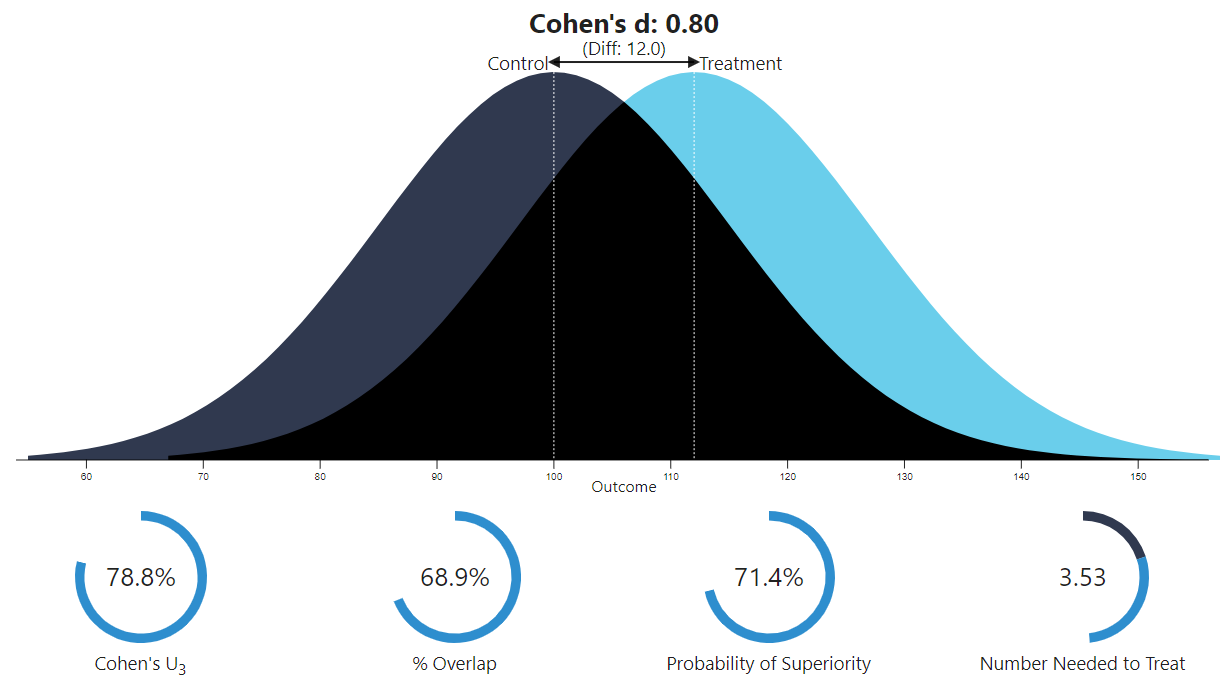 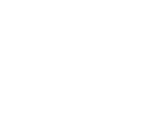 # patients to have 1 response 
that is not a placebo response
Yildiz A, et al. Efficacy of antimanic treatments: meta-analysis of randomized, controlled trials. Neuropsychopharmacology. 2011;36(2):375-389. 


1335
Antimanic effect of Blue-blocking glasses 6pm - 8am  (N=23)
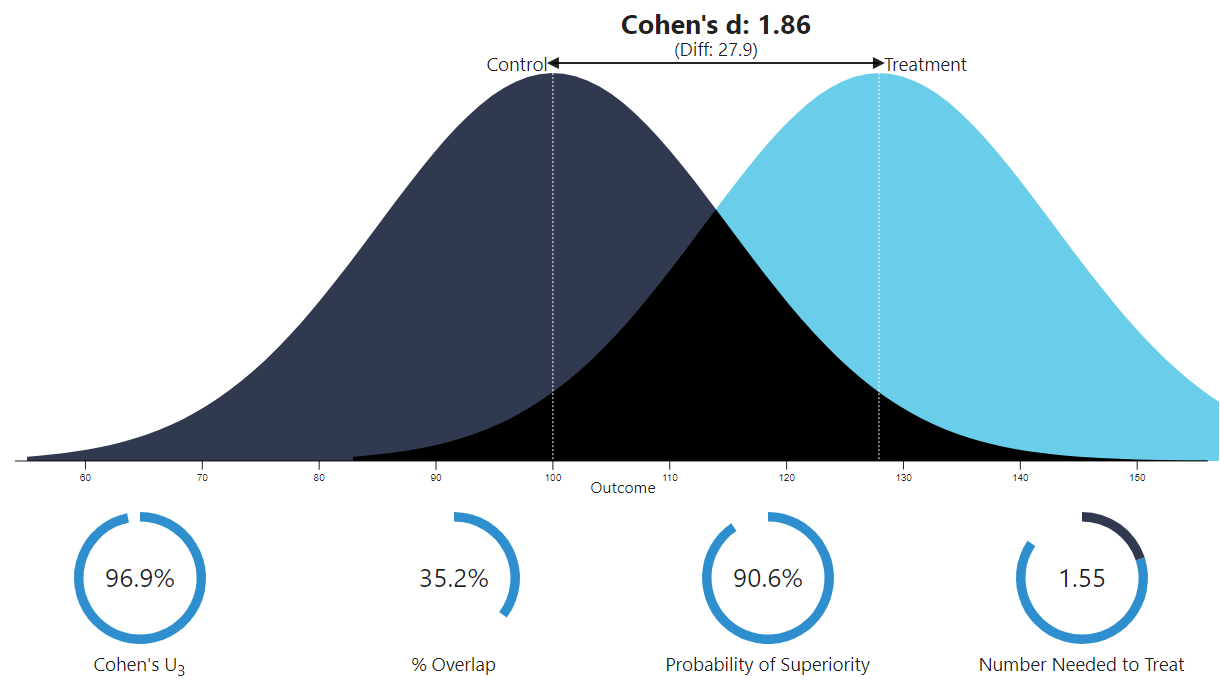 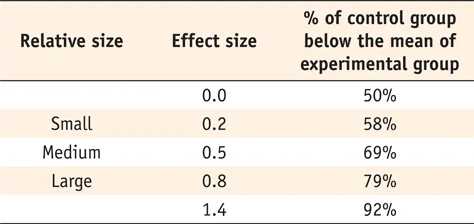 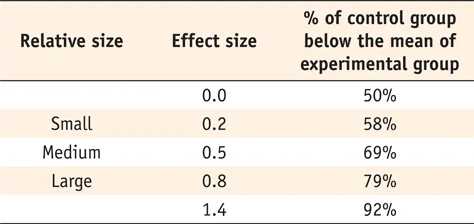 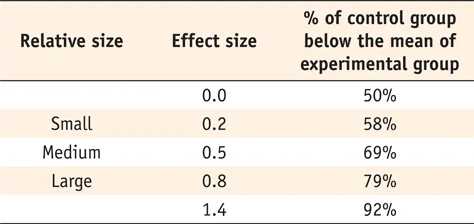 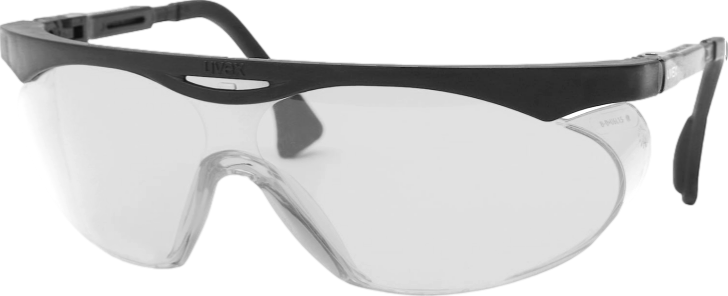 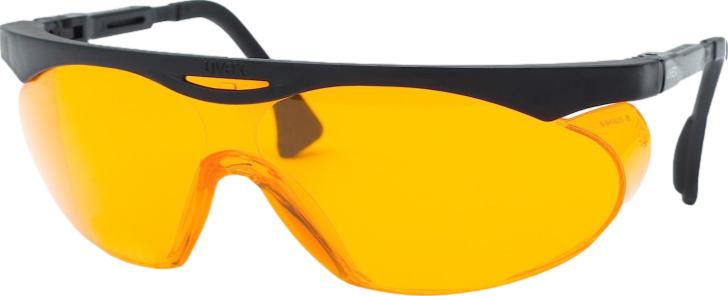 Beyond large
Way beyond large  1.86
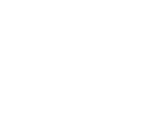 # patients to have 1 response 
that is not a placebo response
Henriksen et al. Blue-blocking glasses as additive treatment for mania: a randomized placebo-controlled trial. Bipolar Disord. 2016
Yildiz A, et al. Efficacy of antimanic treatments: meta-analysis of randomized, controlled trials. Neuropsychopharmacology. 2011;36(2):375-389. 
Graphing tool at https://rpsychologist.com/cohend/
[Speaker Notes: Nobel prize territory if it’s real]
Blocking blue light to treat mania
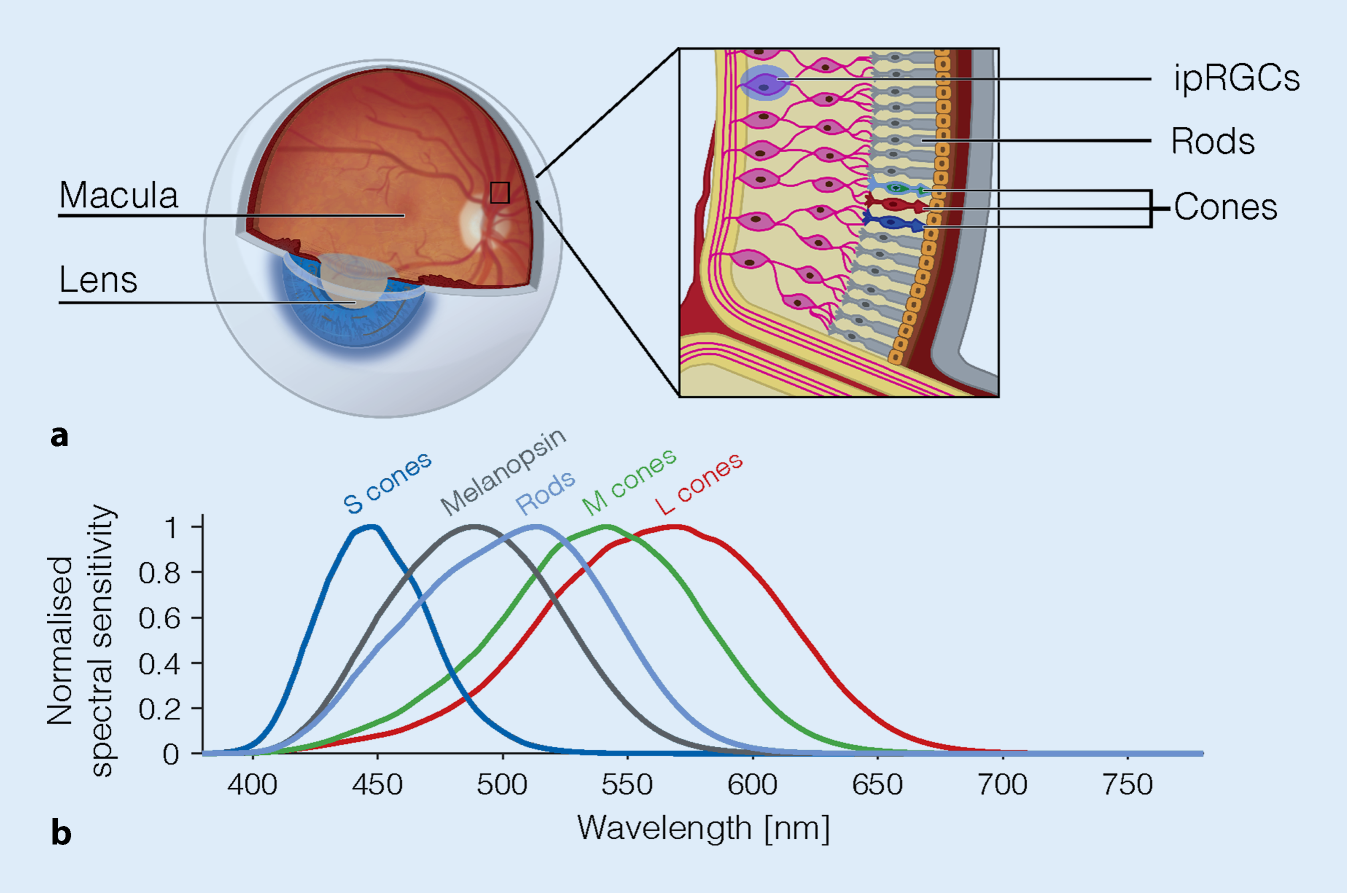 Melanopsin cells
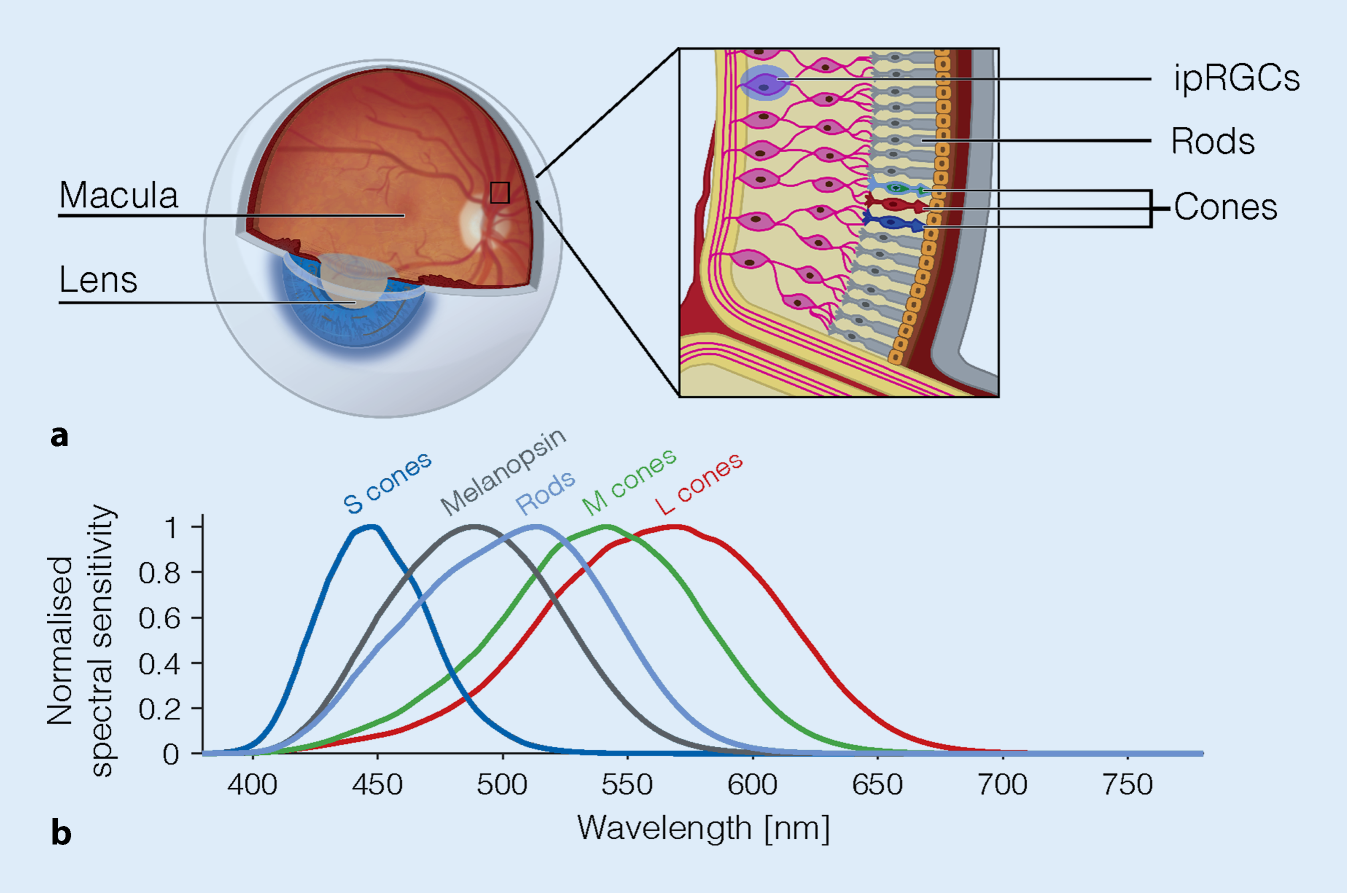 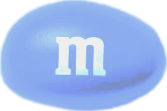 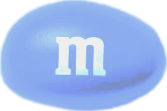 Blocking blue light to treat mania
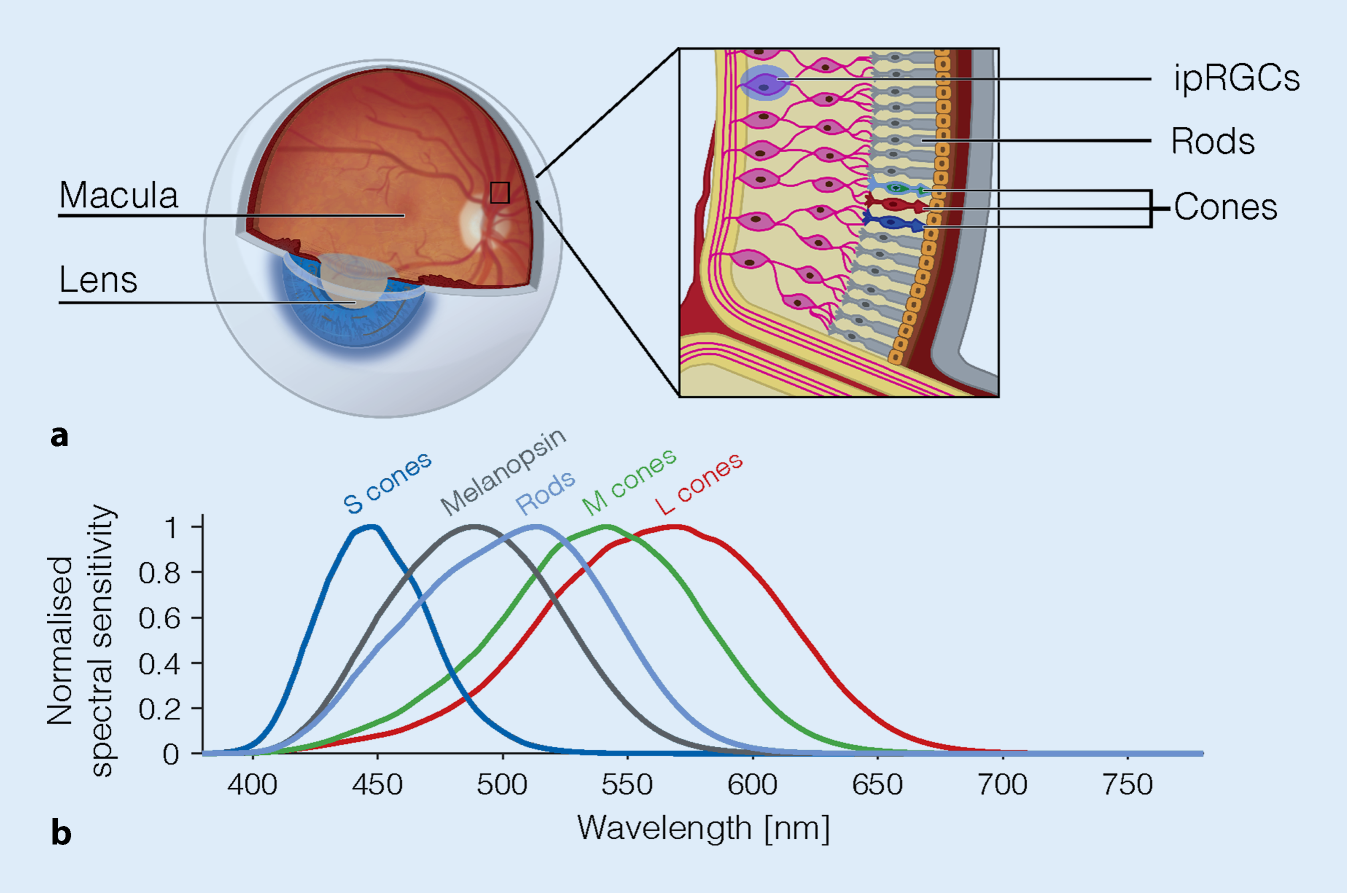 Melanopsin cells
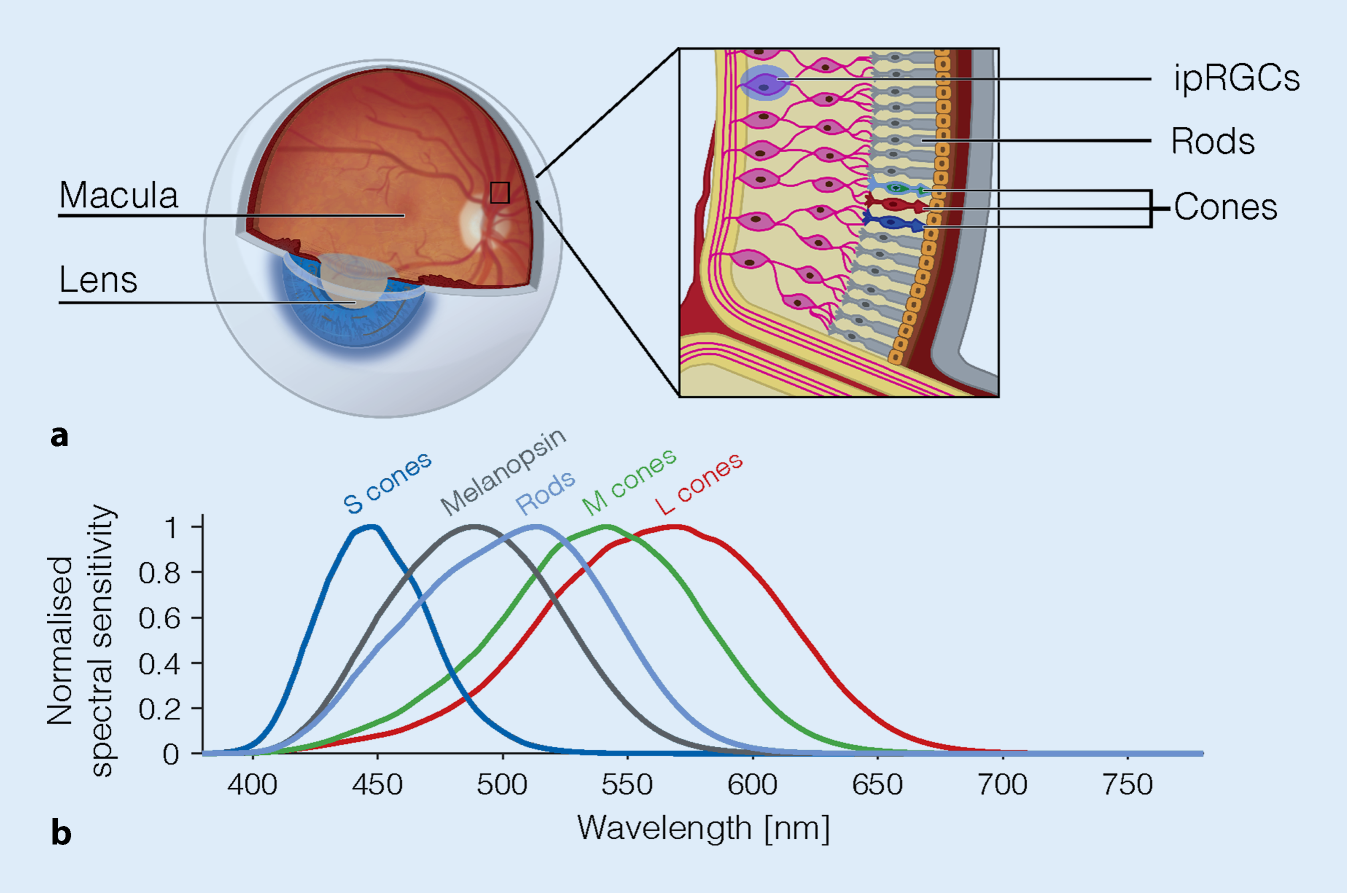 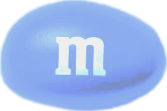 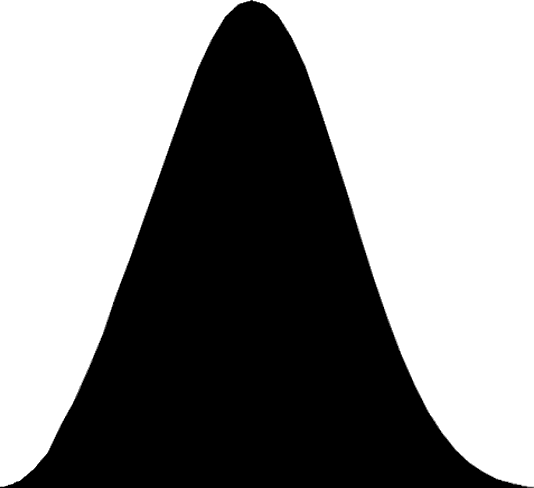 melanopsin response
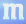 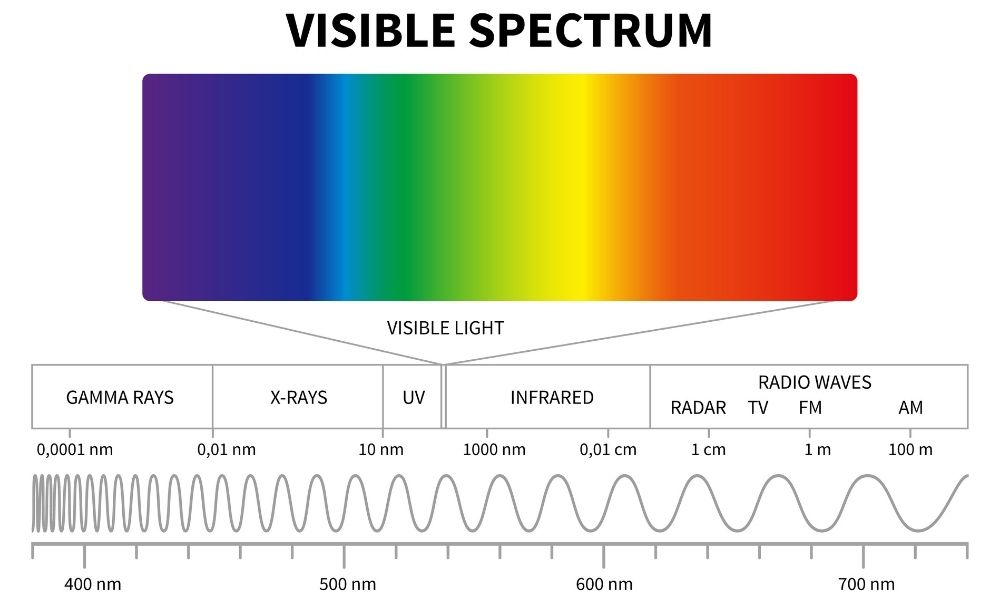 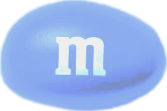 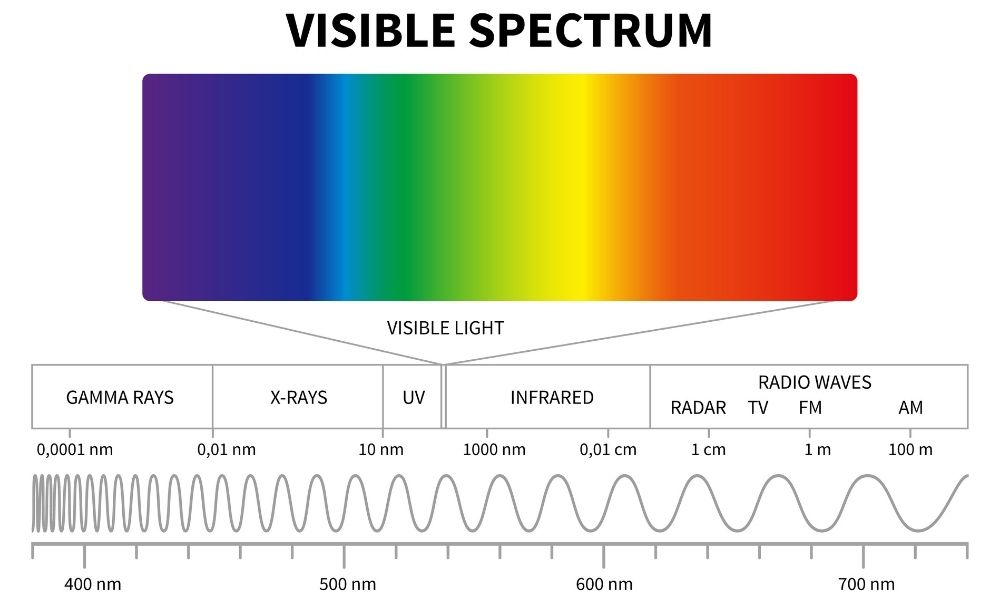 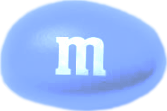 Blocking blue light to treat mania
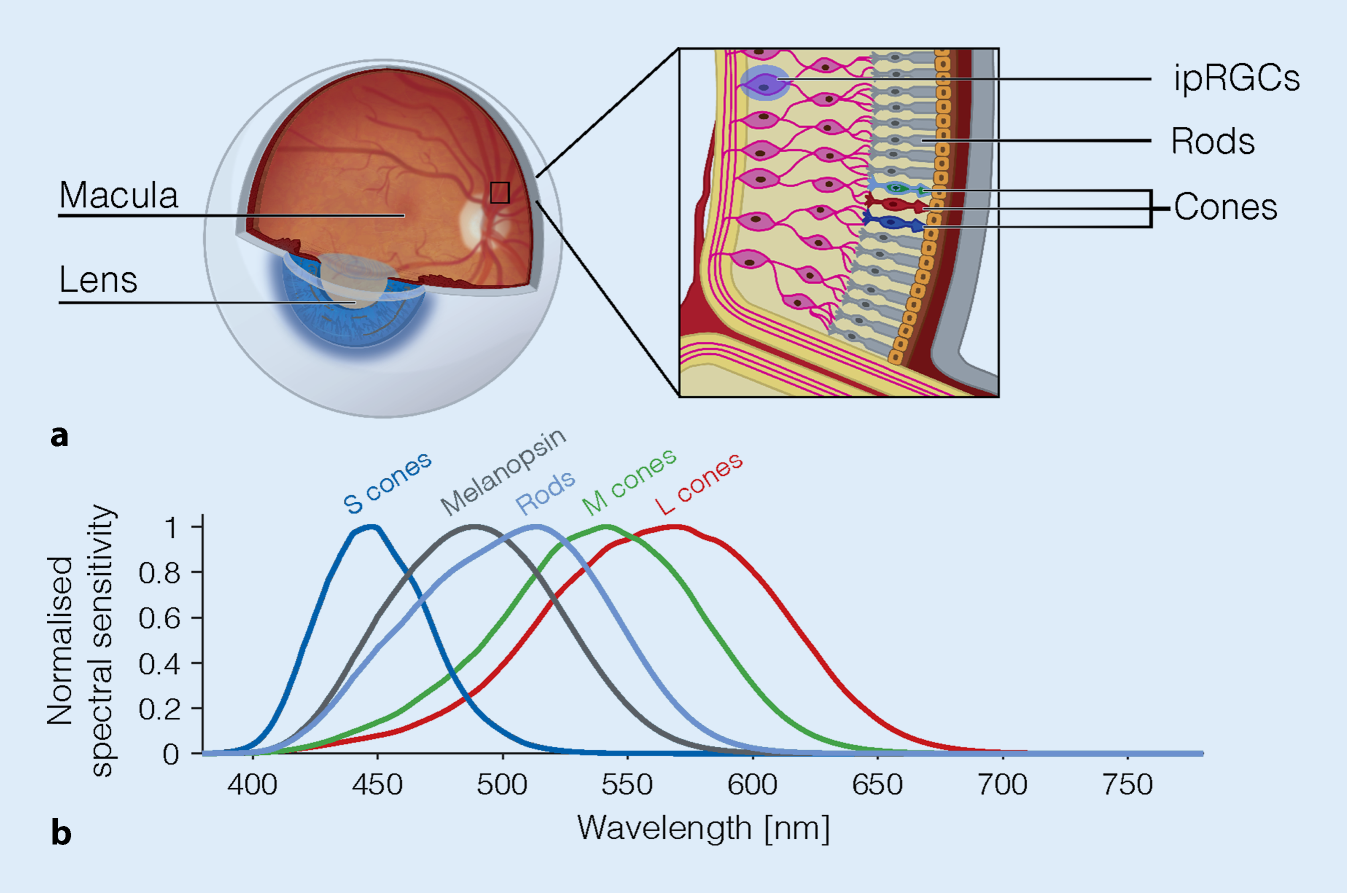 Melanopsin cells
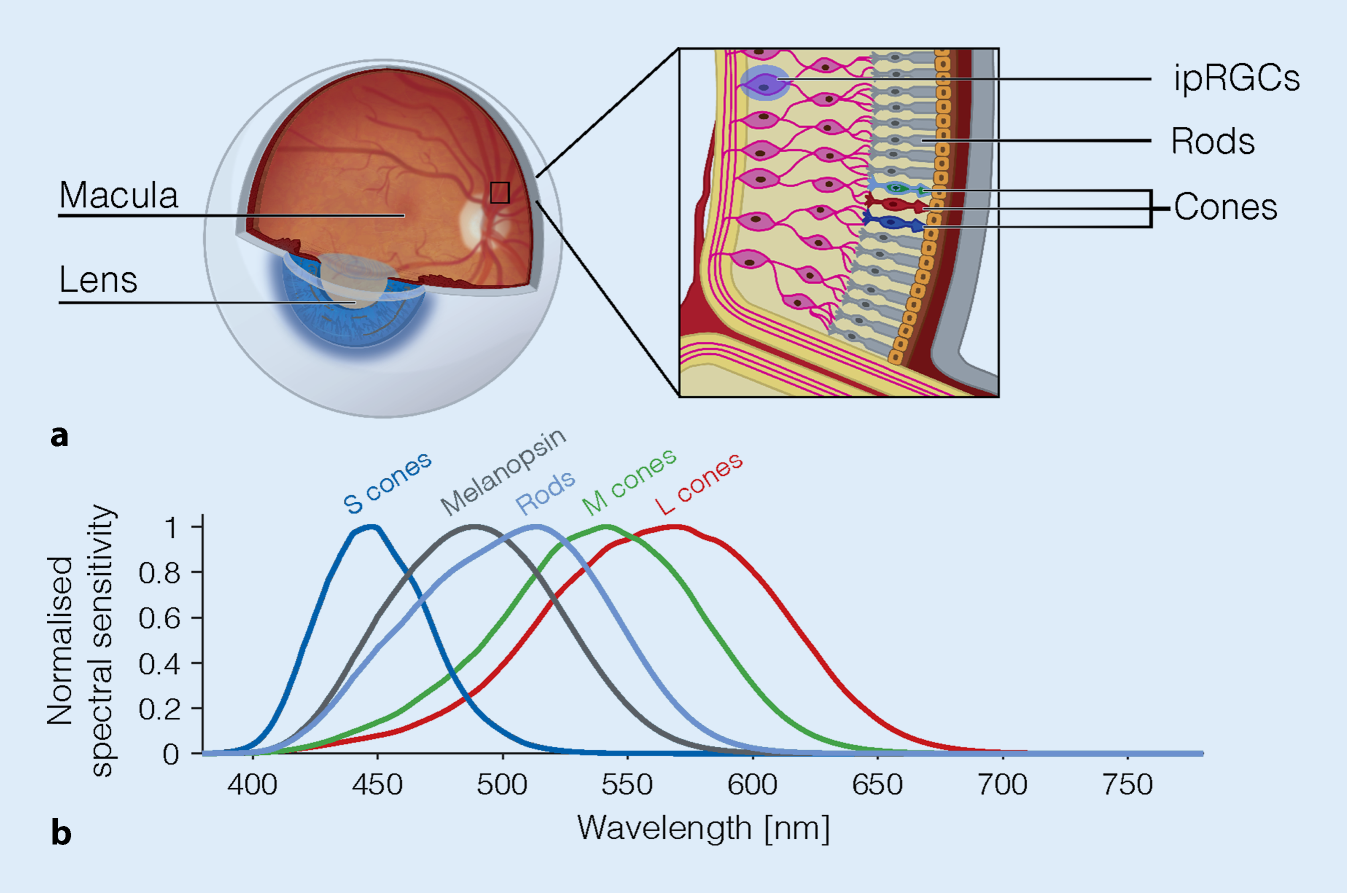 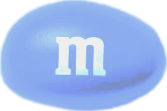 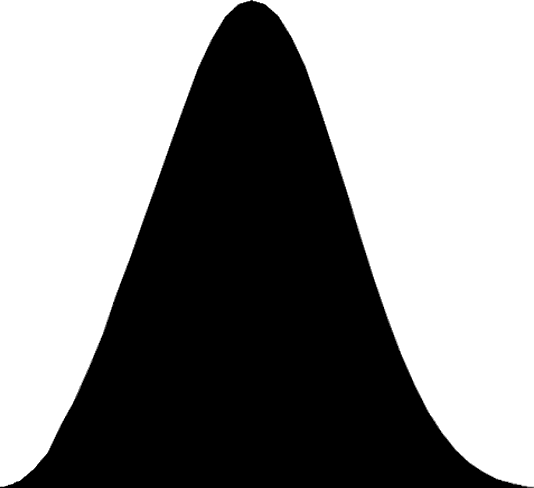 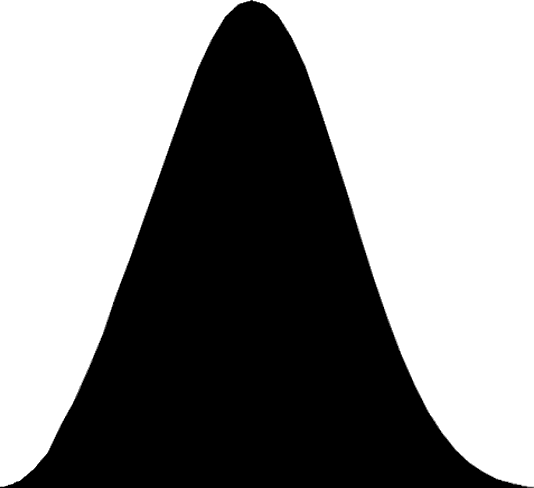 Amber is the complimentary 
color to block dark blue light
melanopsin response
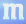 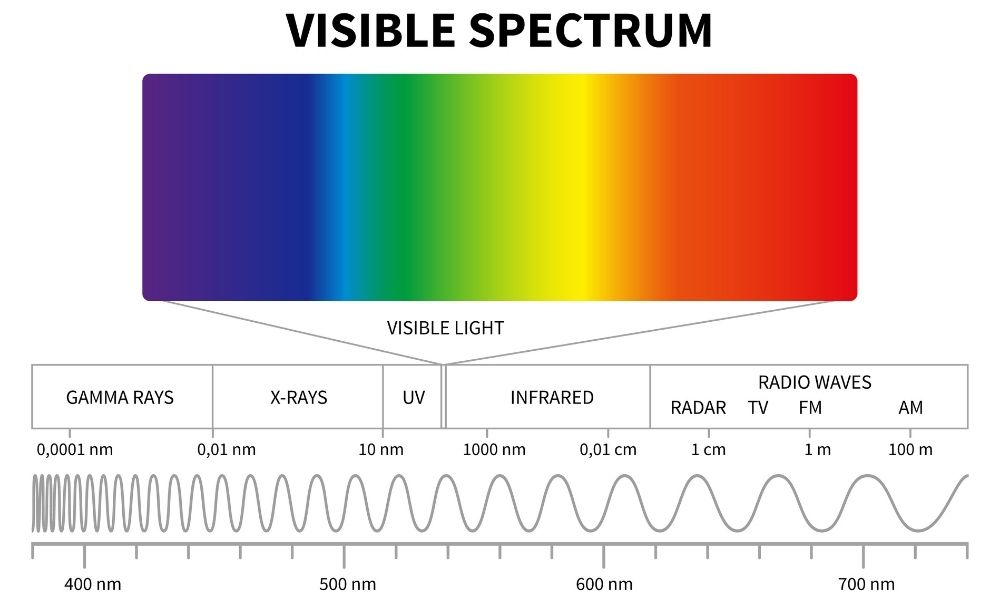 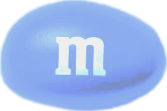 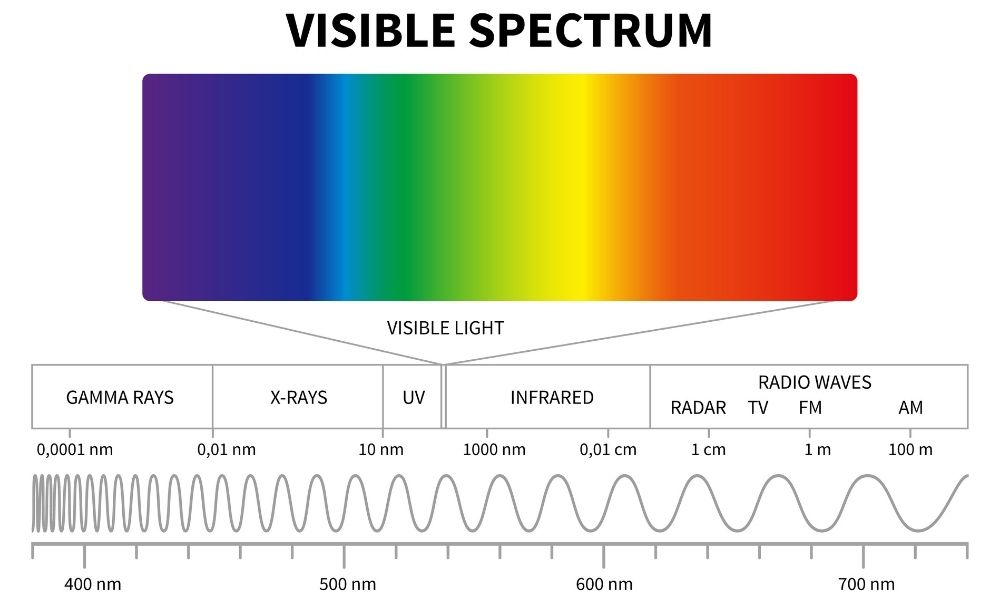 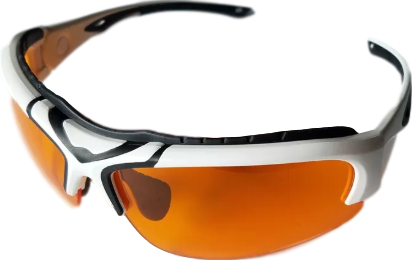 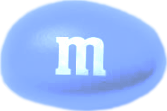 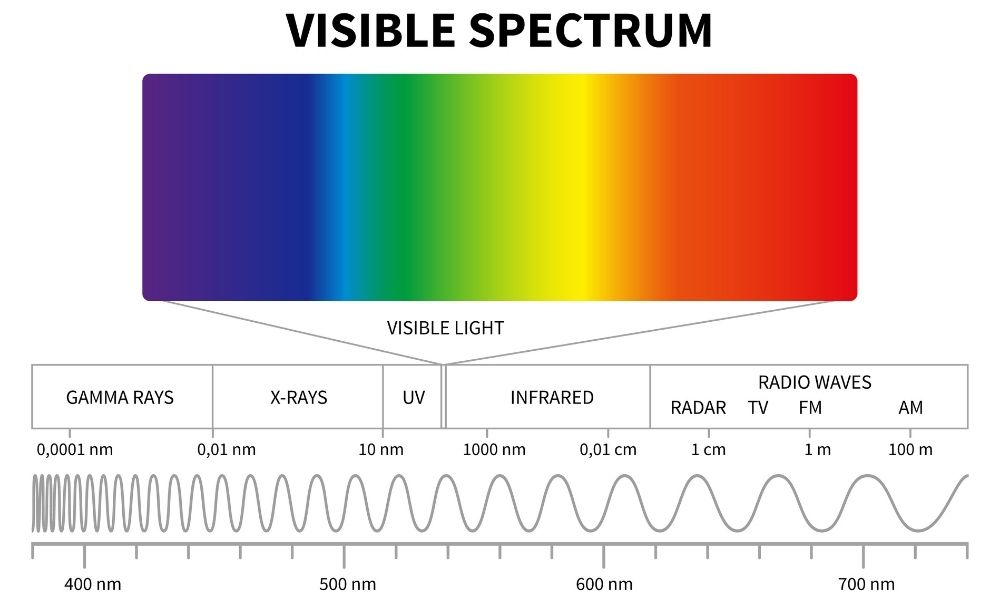 Blocking blue light to treat mania
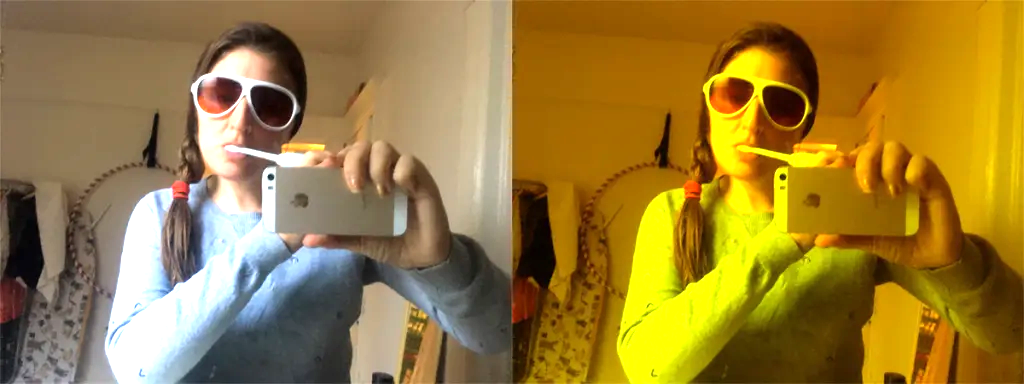 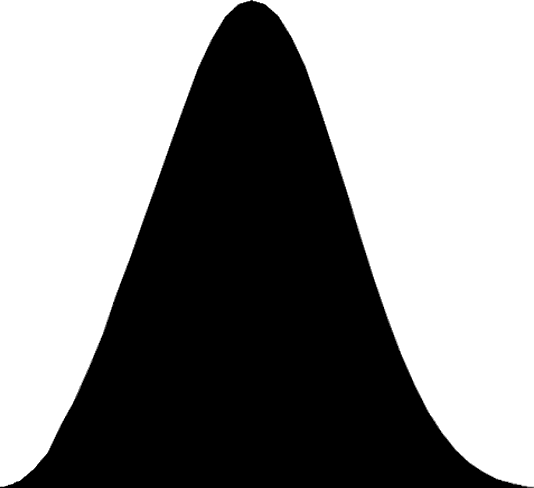 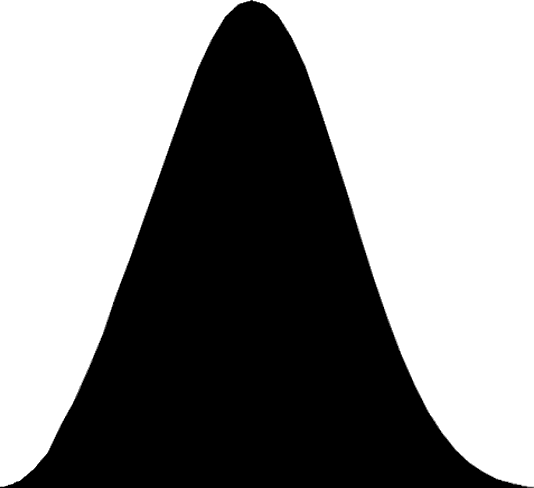 Amber is the complimentary 
color to block dark blue light
melanopsin response
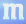 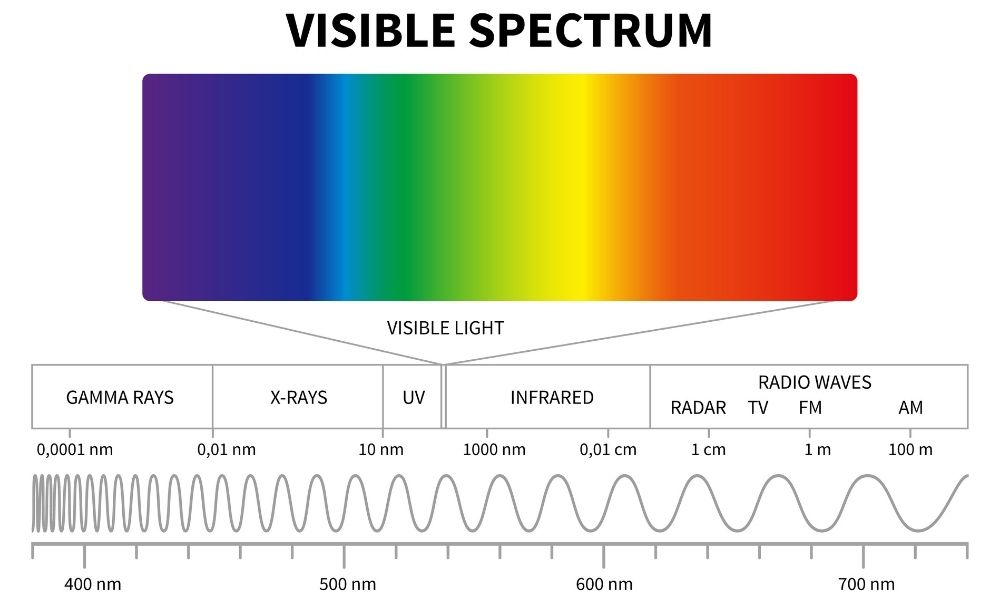 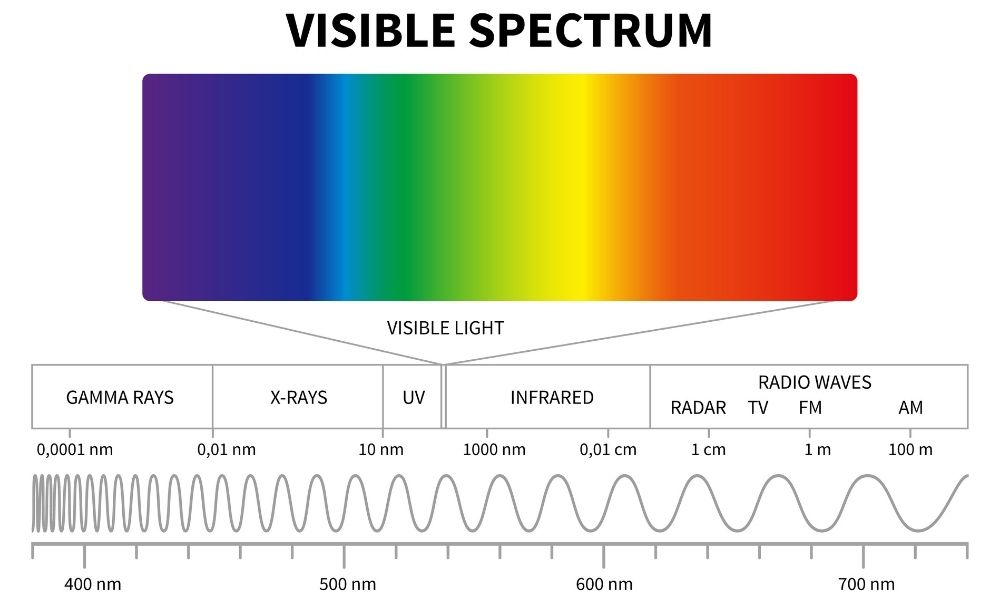 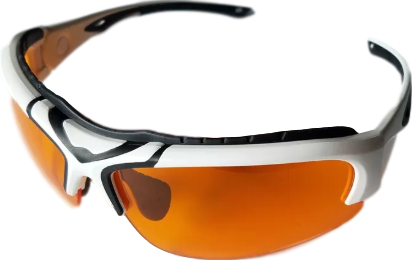 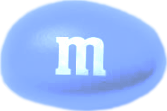 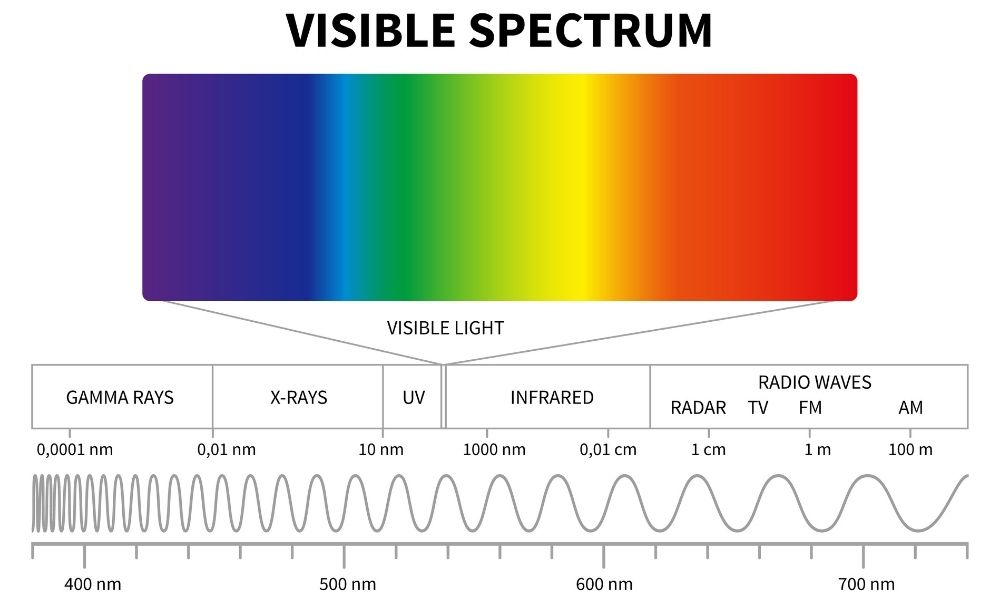 Blocking blue light to treat mania
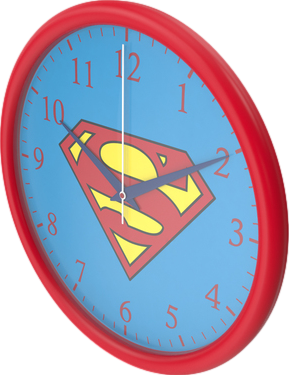 SCN “Super Clock”
= where mania starts?
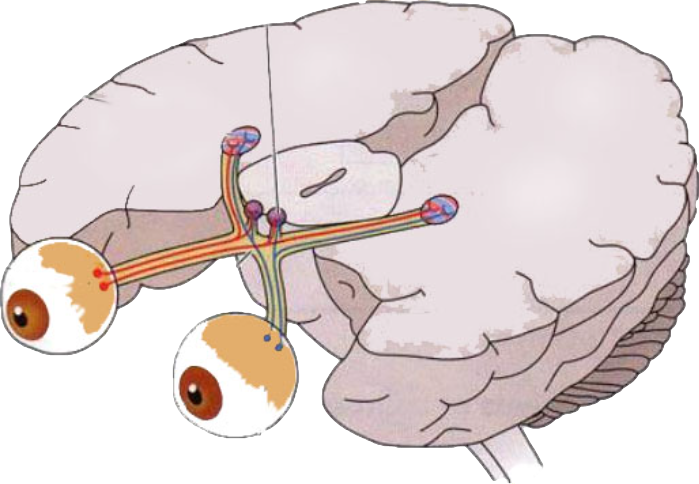 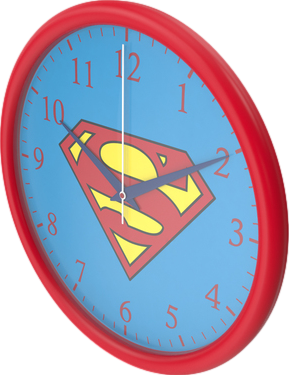 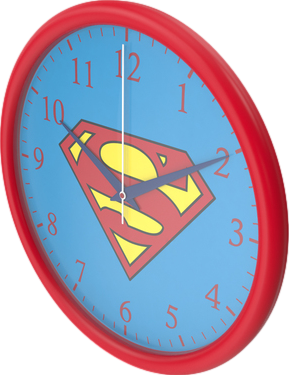 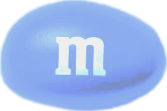 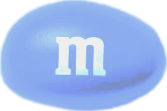 melanopsin photoreceptors (retina)
Blocking blue light to treat mania
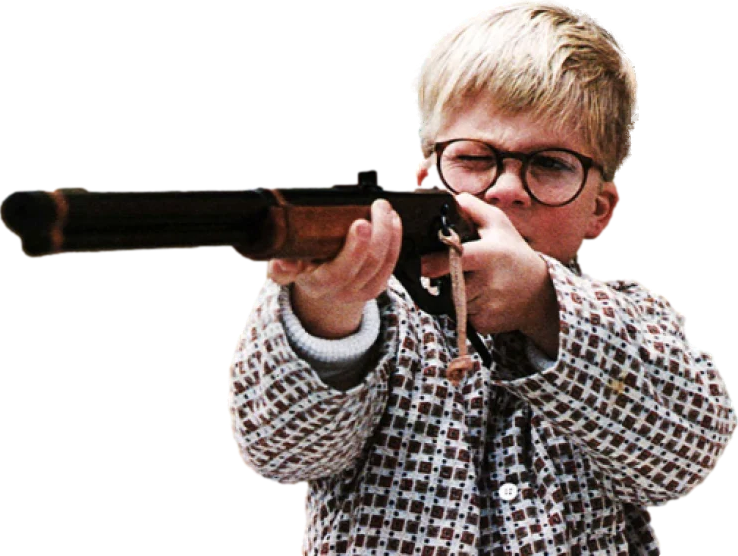 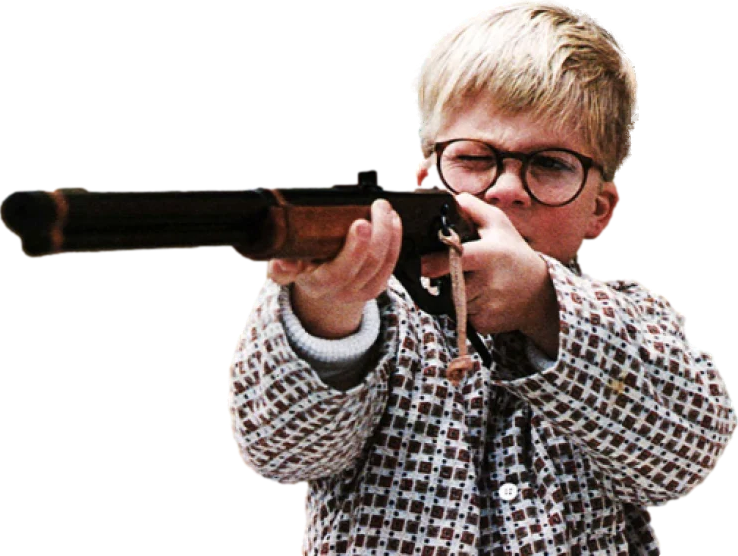 Main innervation of SCN:
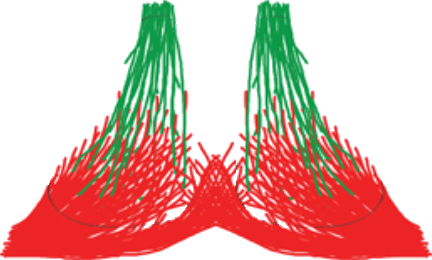 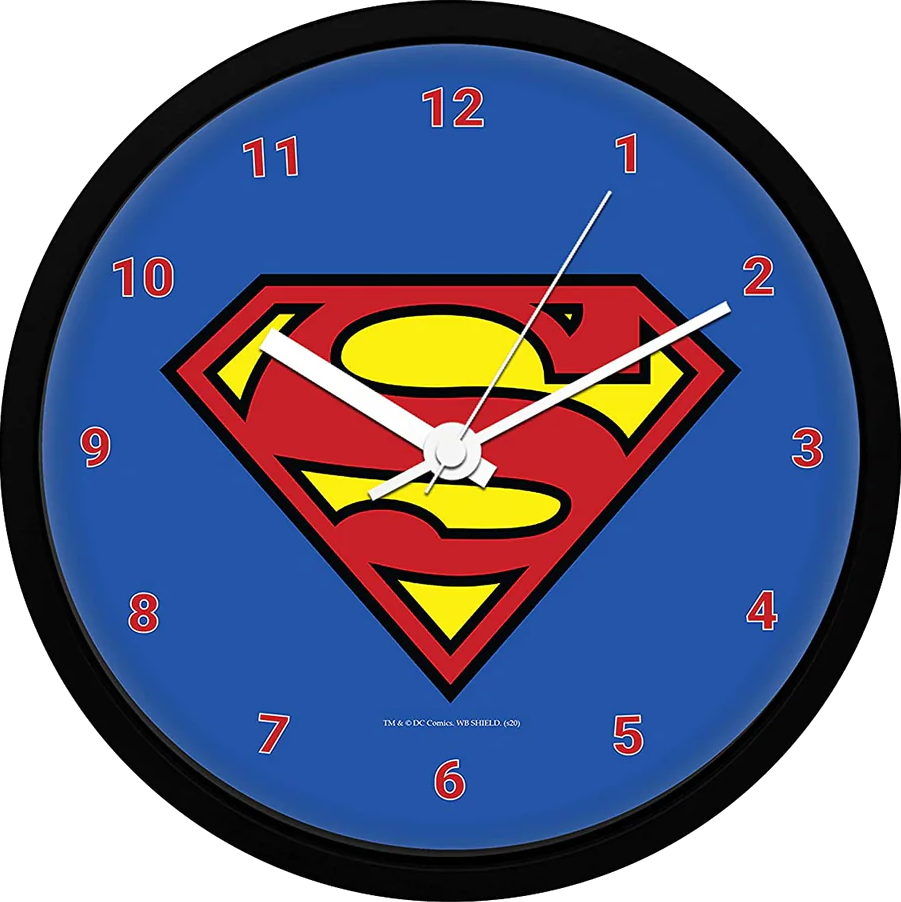 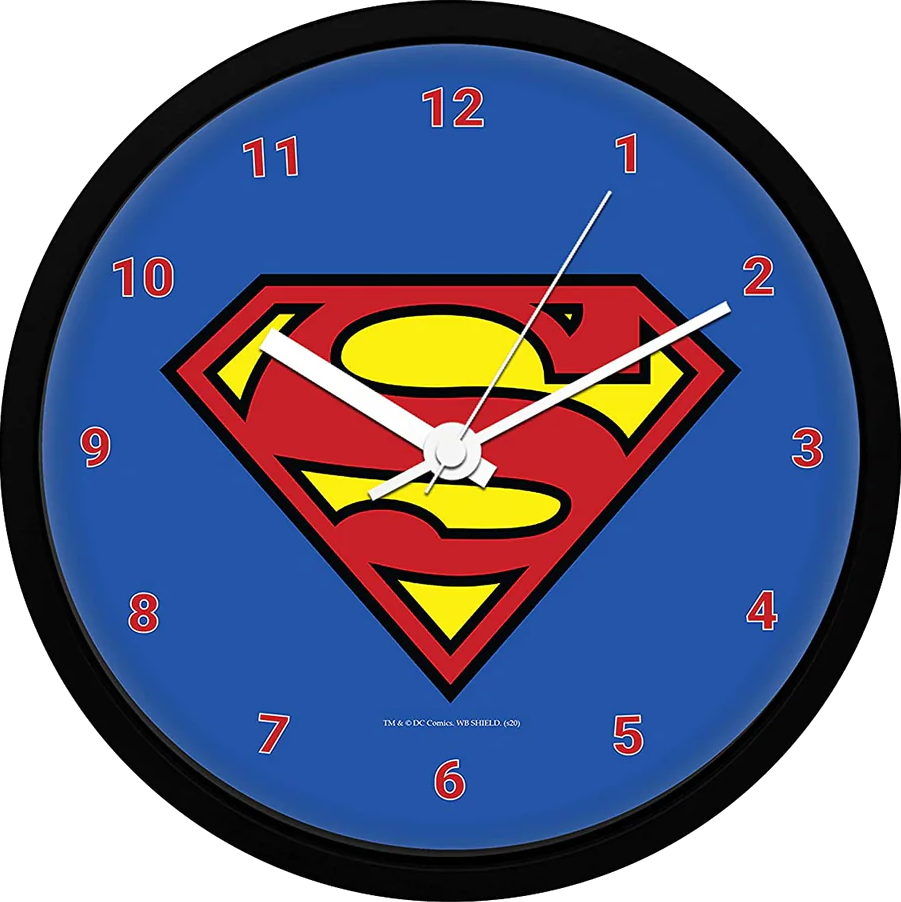 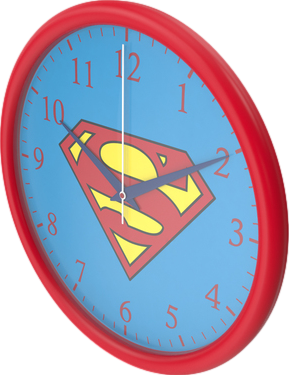 SCN “Super Clock”
= where mania starts?
5-HT
5-HT
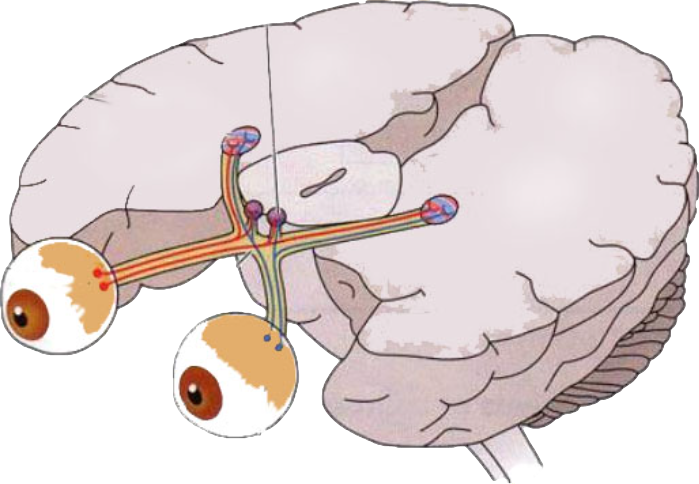 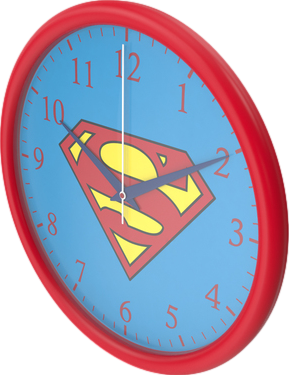 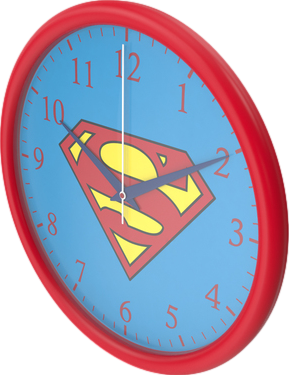 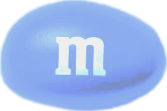 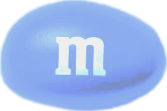 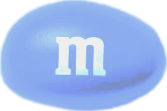 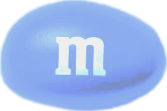 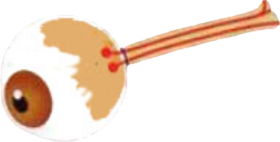 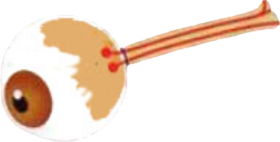 melanopsin photoreceptors (retina)
Blocking blue light to treat mania
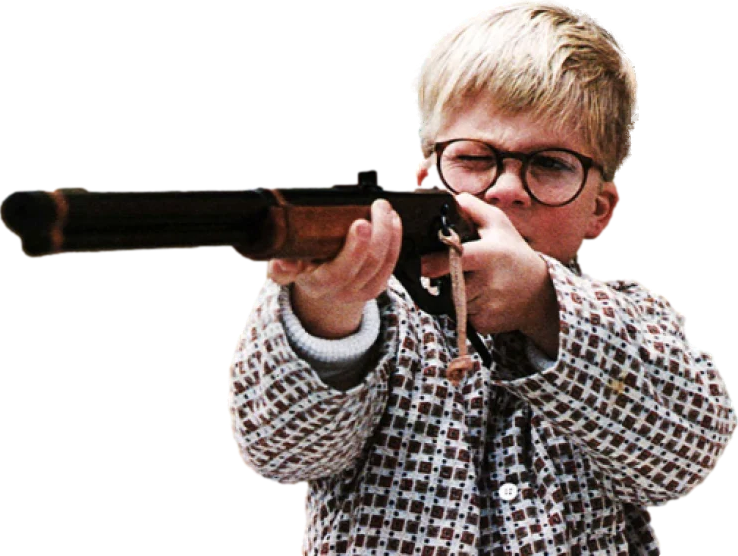 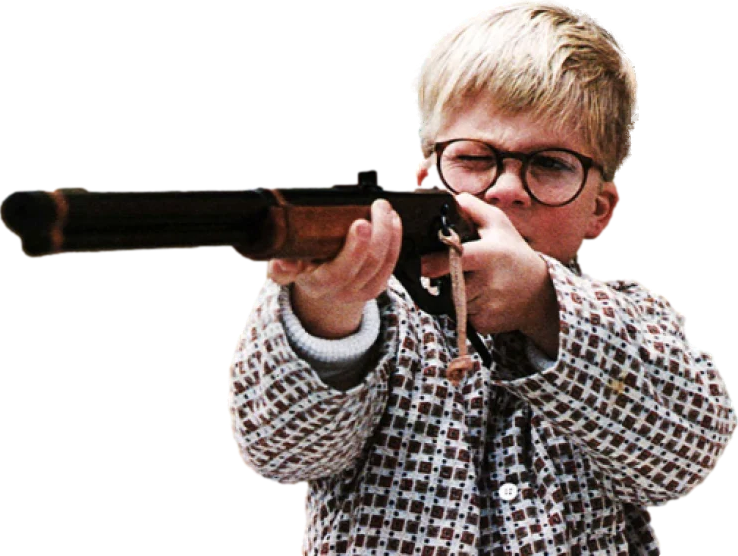 Main innervation of SCN:
melanopsin cells
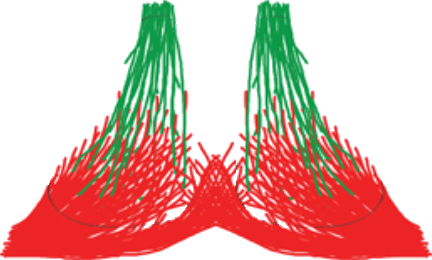 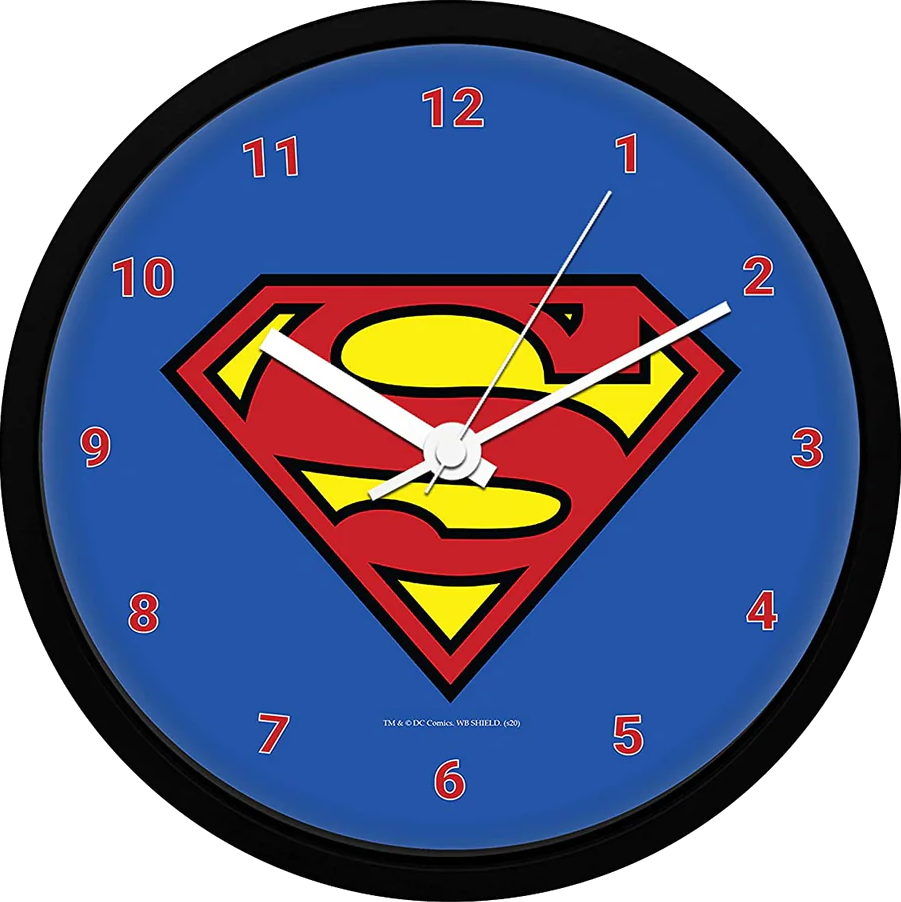 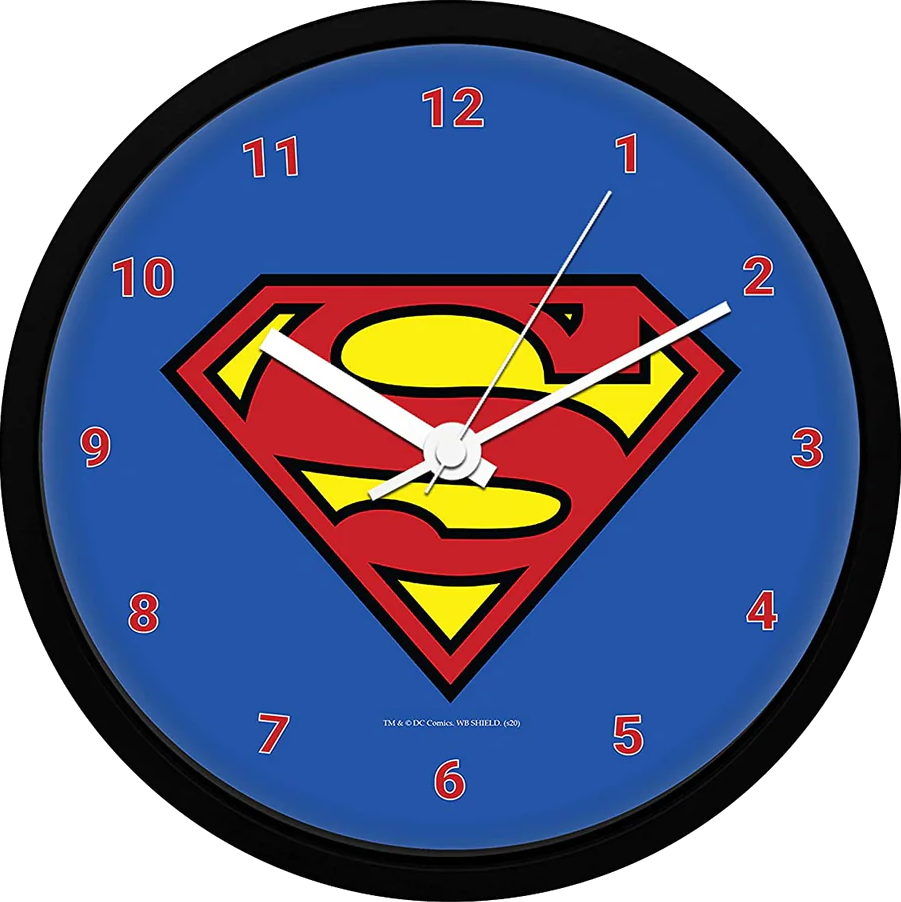 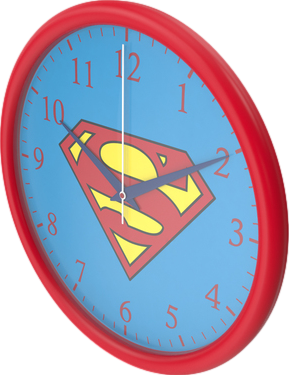 SCN “Super Clock”
= where mania starts?
5-HT
5-HT
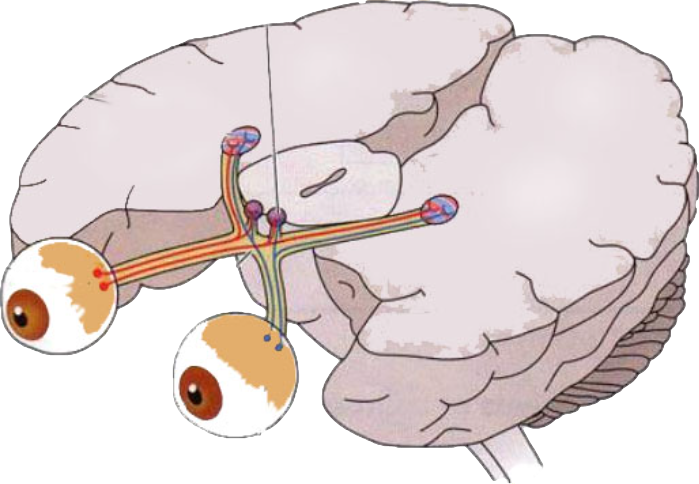 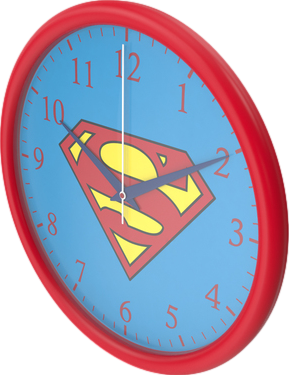 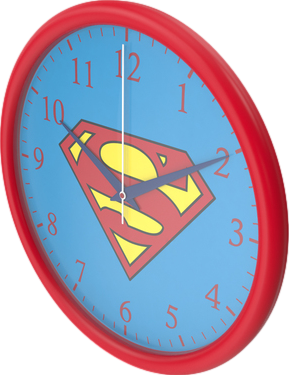 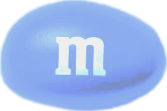 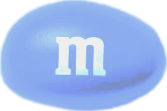 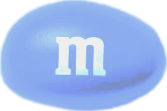 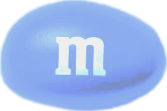 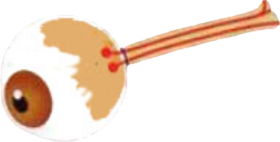 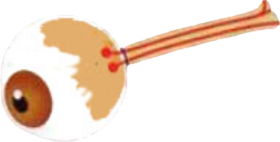 melanopsin photoreceptors (retina)
Blocking blue light to treat mania
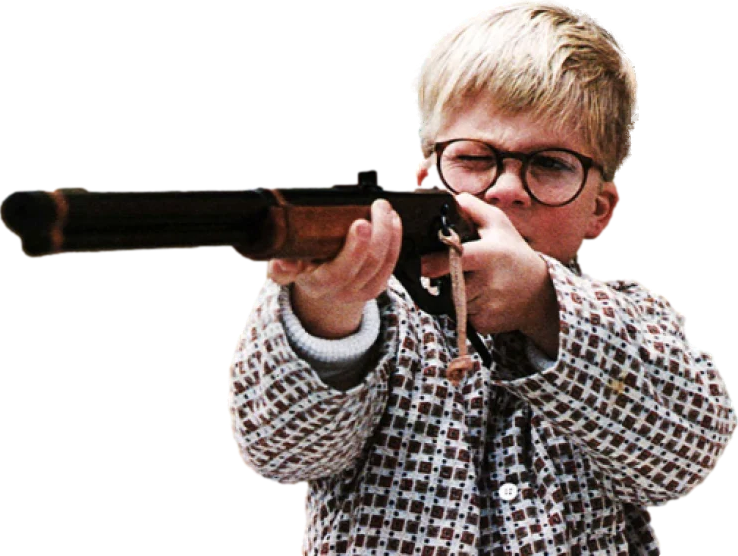 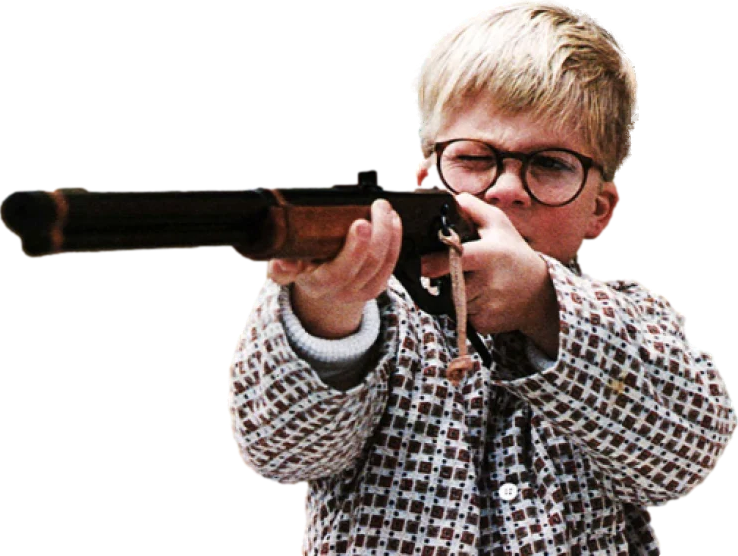 Main innervation of SCN:
melanopsin cells
serotonin
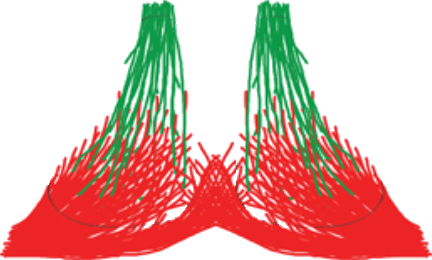 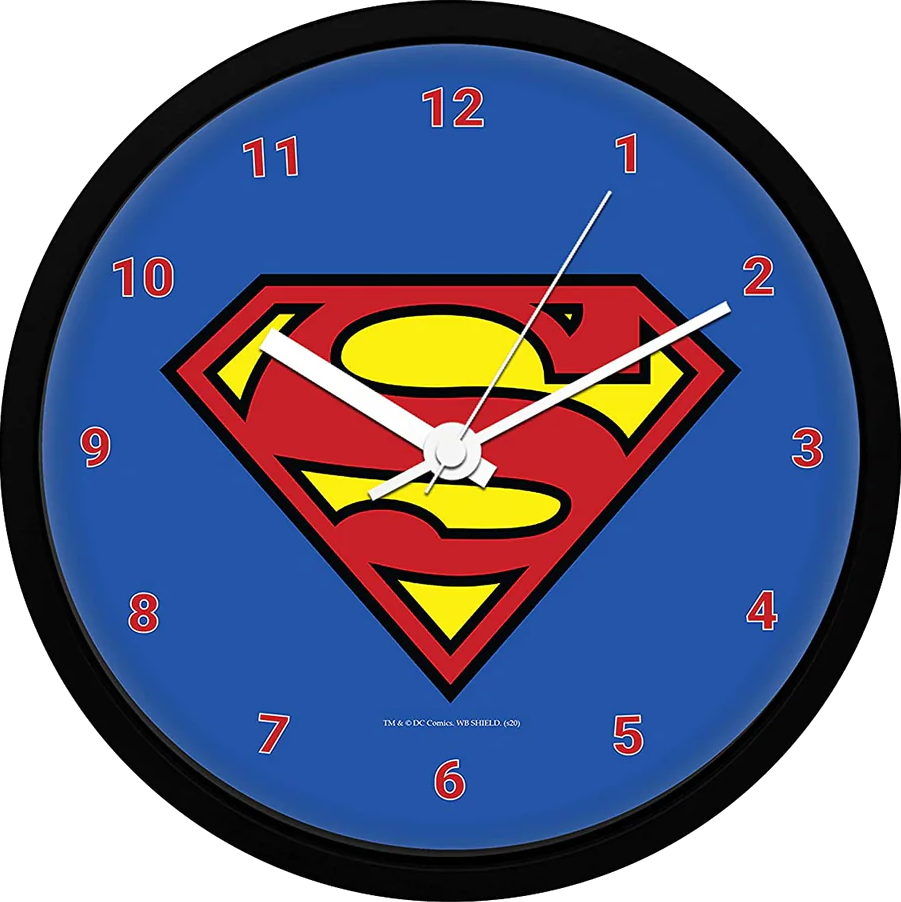 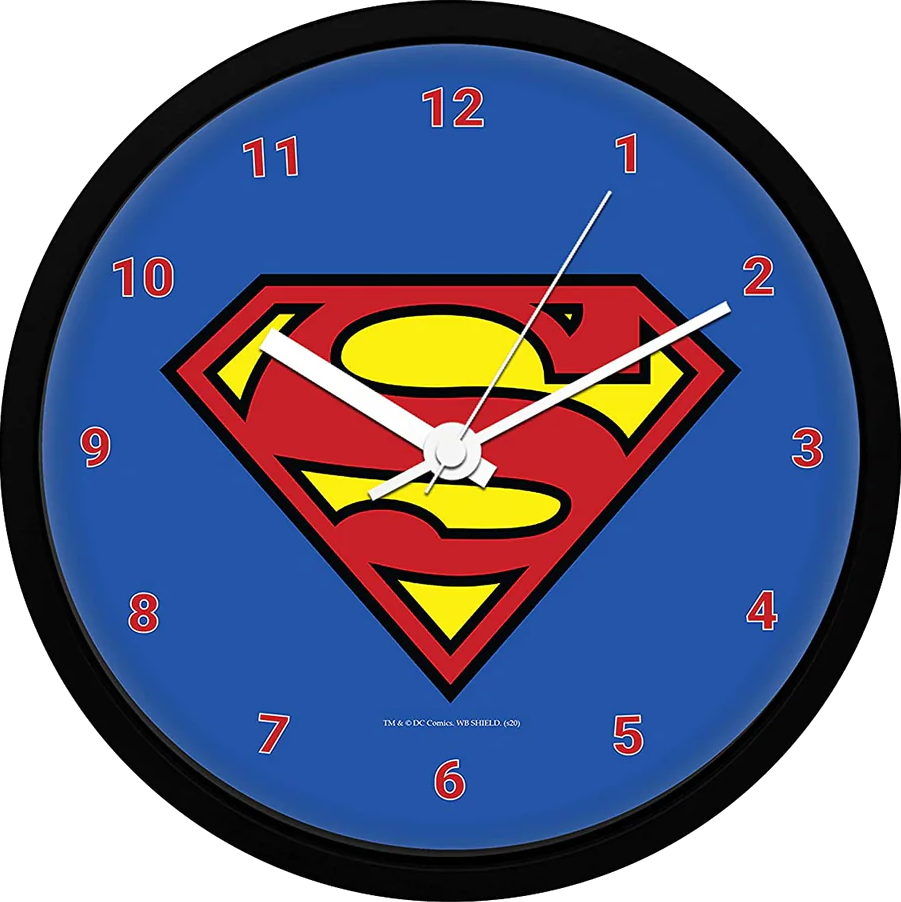 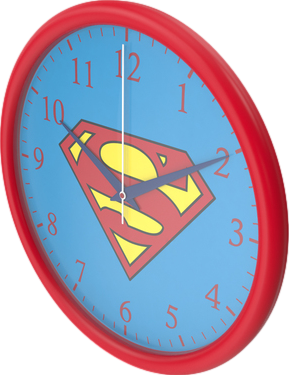 SCN “Super Clock”
= where mania starts?
5-HT
5-HT
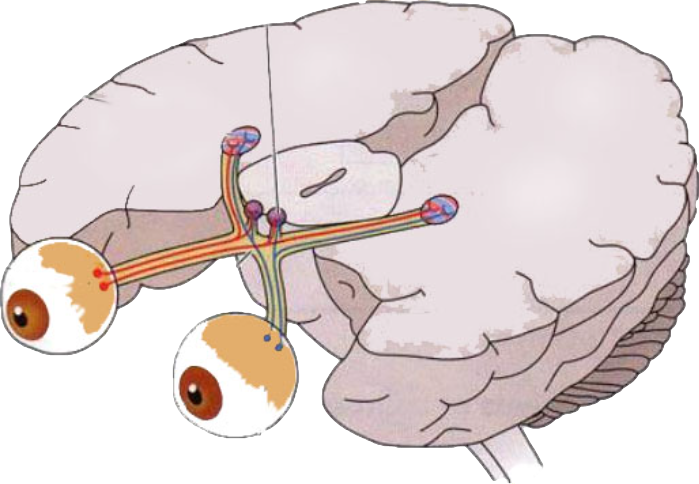 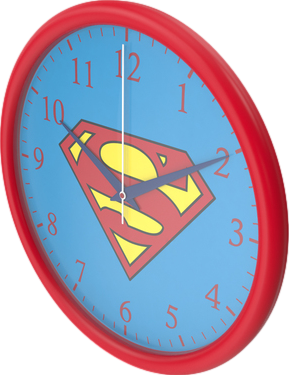 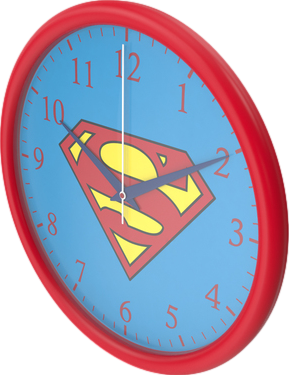 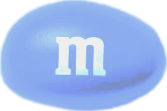 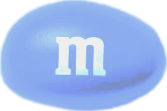 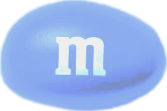 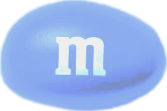 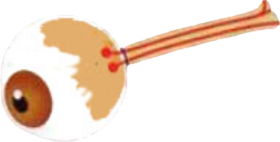 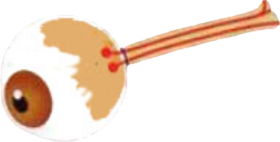 melanopsin photoreceptors (retina)
Blocking blue light to treat mania
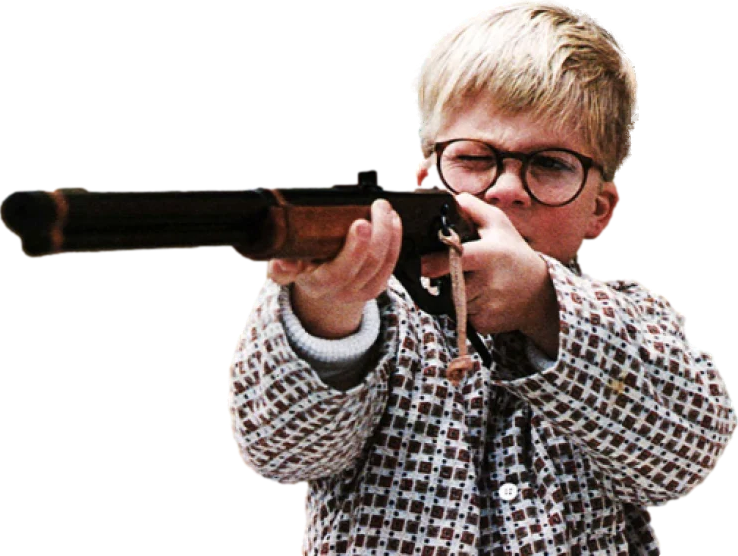 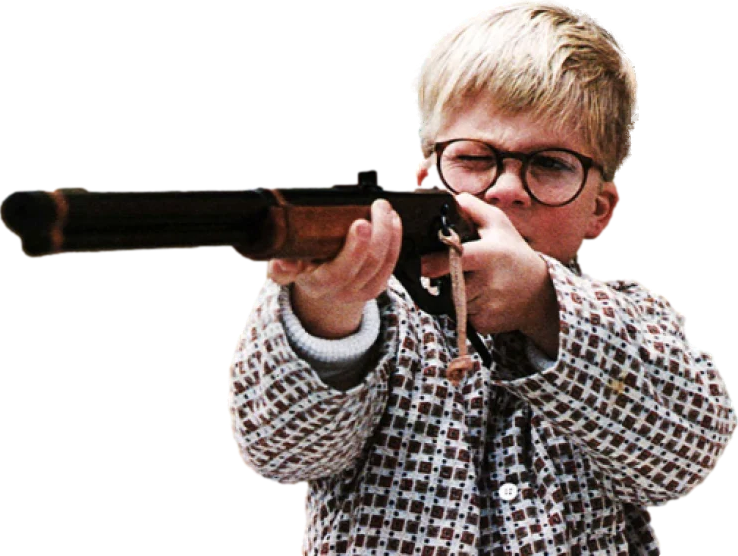 Main innervation of SCN:
melanopsin cells
serotonin
SCN sped up by:
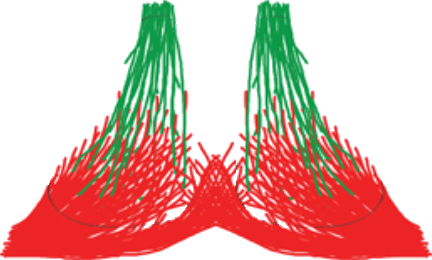 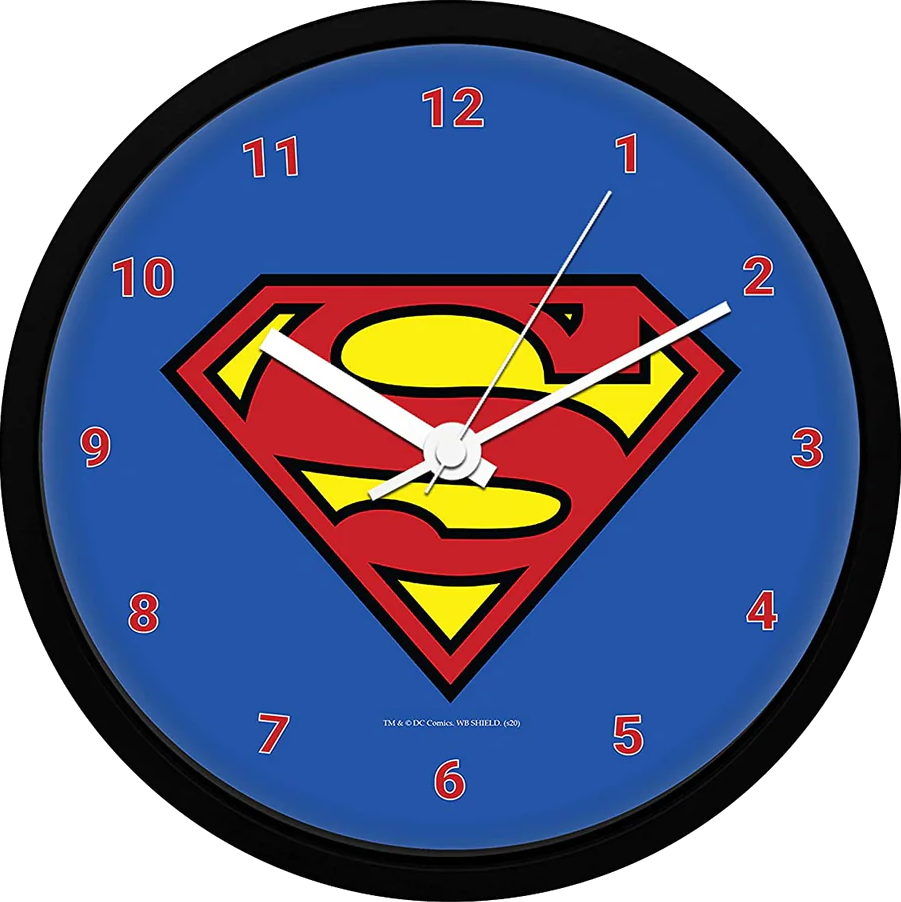 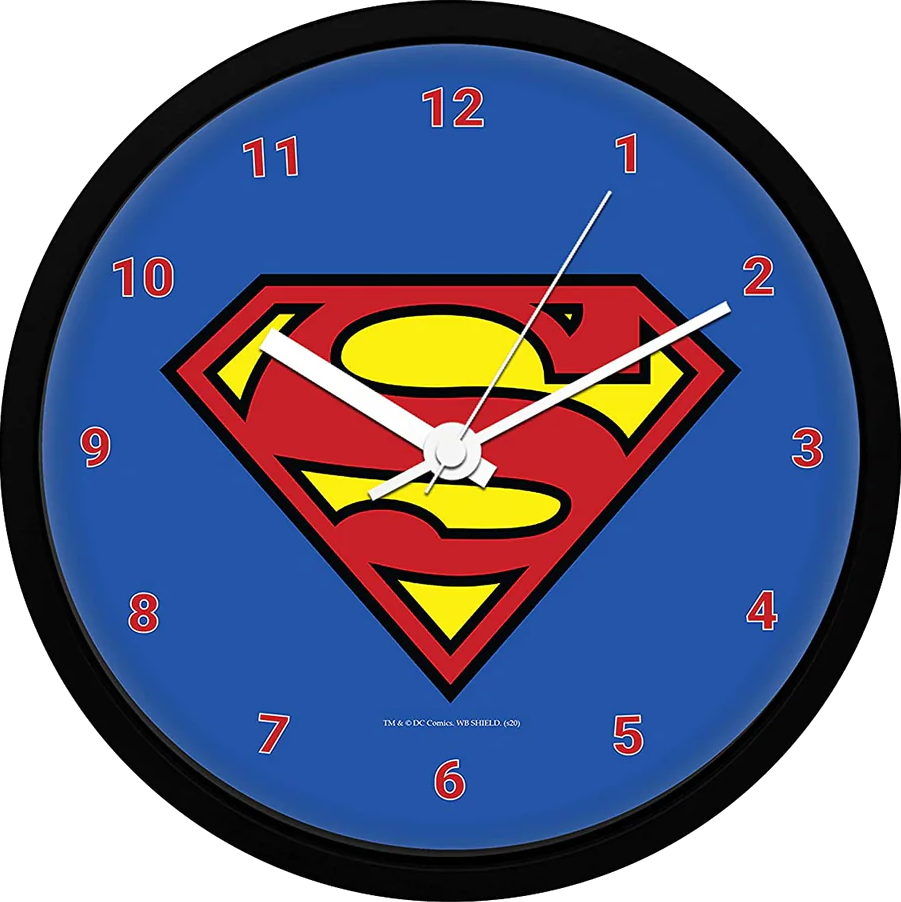 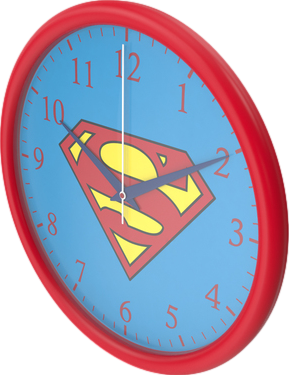 SCN “Super Clock”
= where mania starts?
5-HT
5-HT
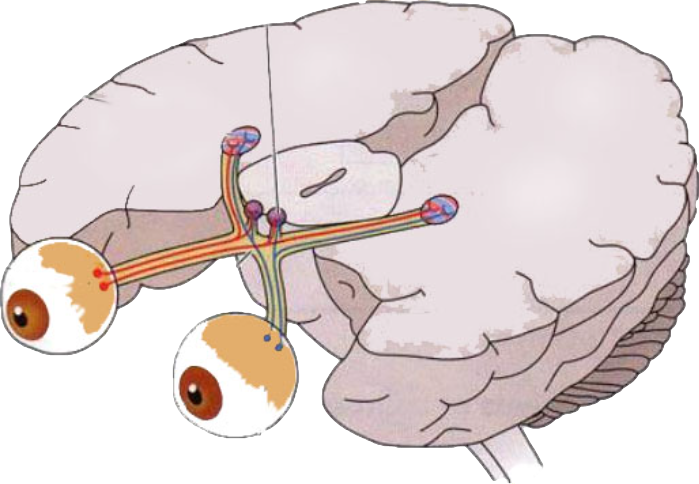 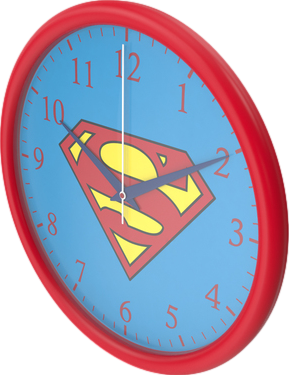 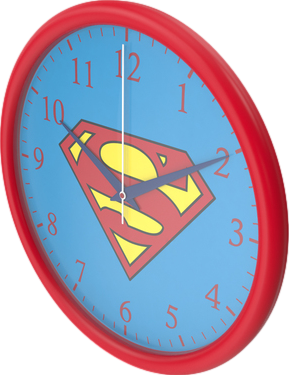 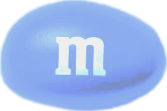 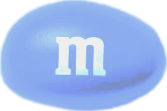 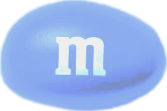 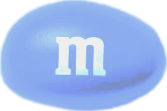 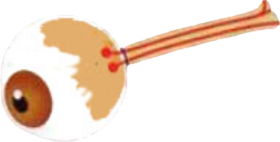 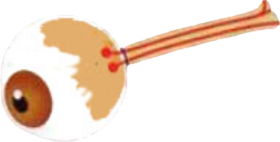 melanopsin photoreceptors (retina)
Blocking blue light to treat mania
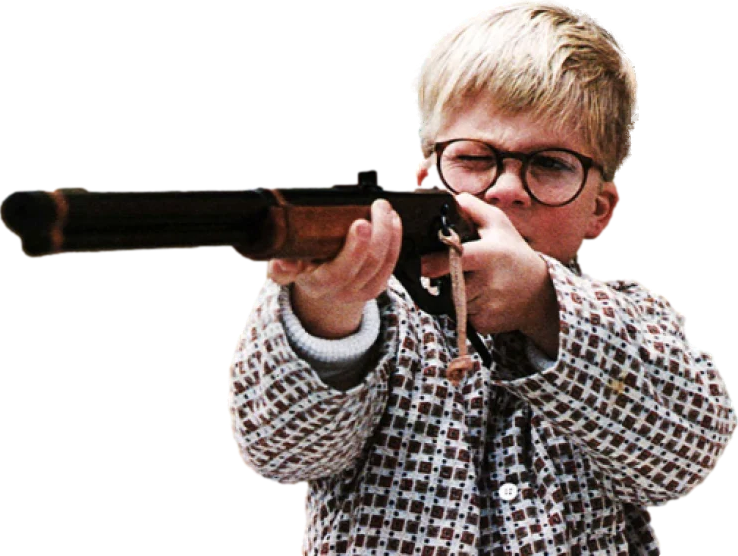 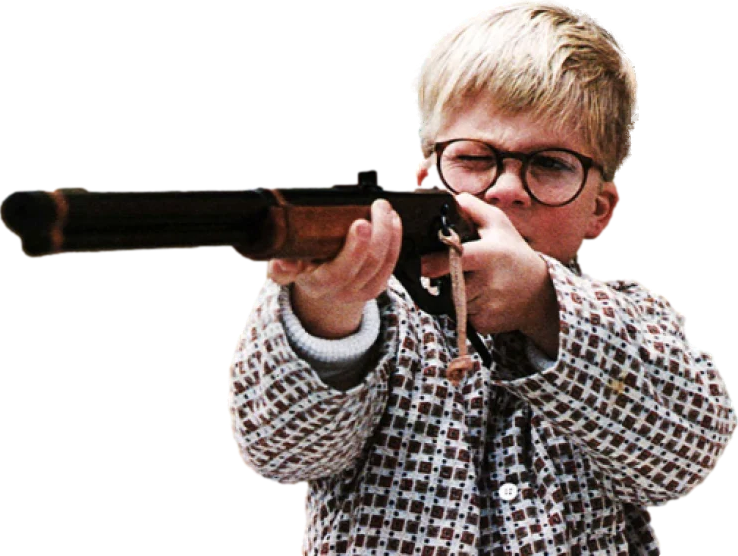 Main innervation of SCN:
melanopsin cells
serotonin
SCN sped up by:
blue light
(increasing photoperiod)
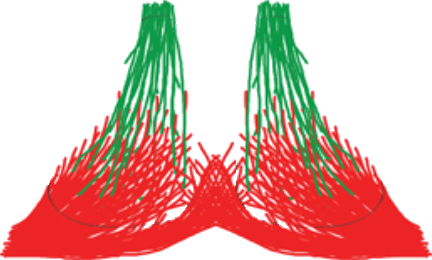 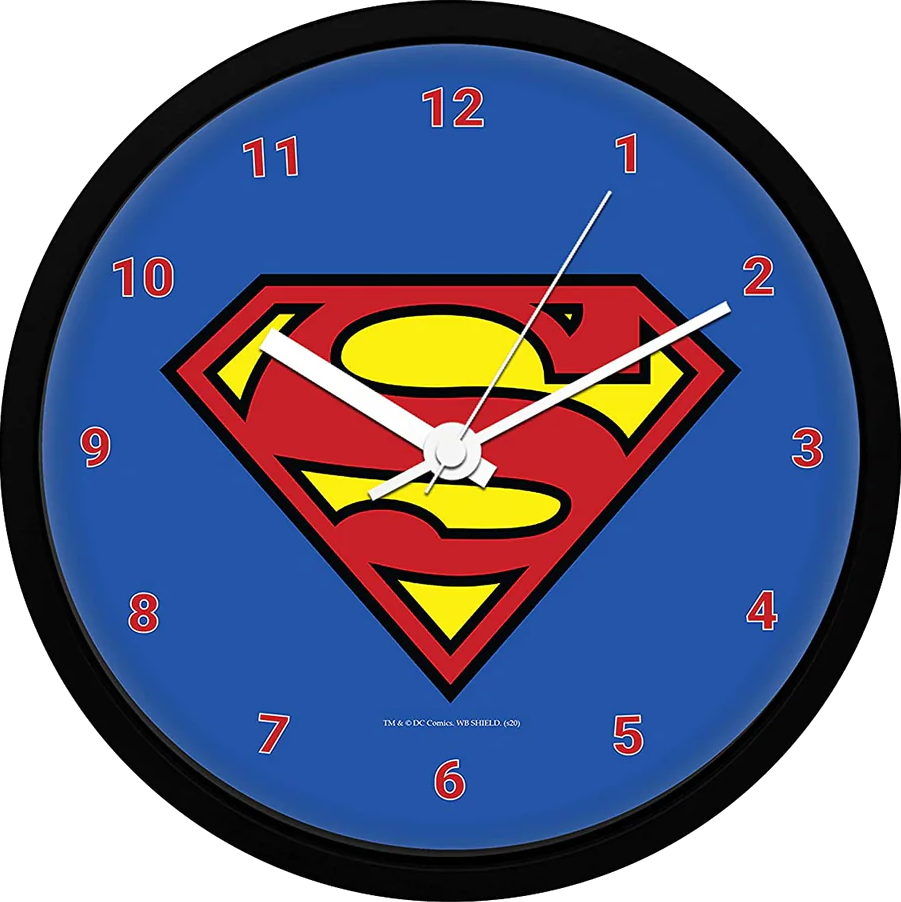 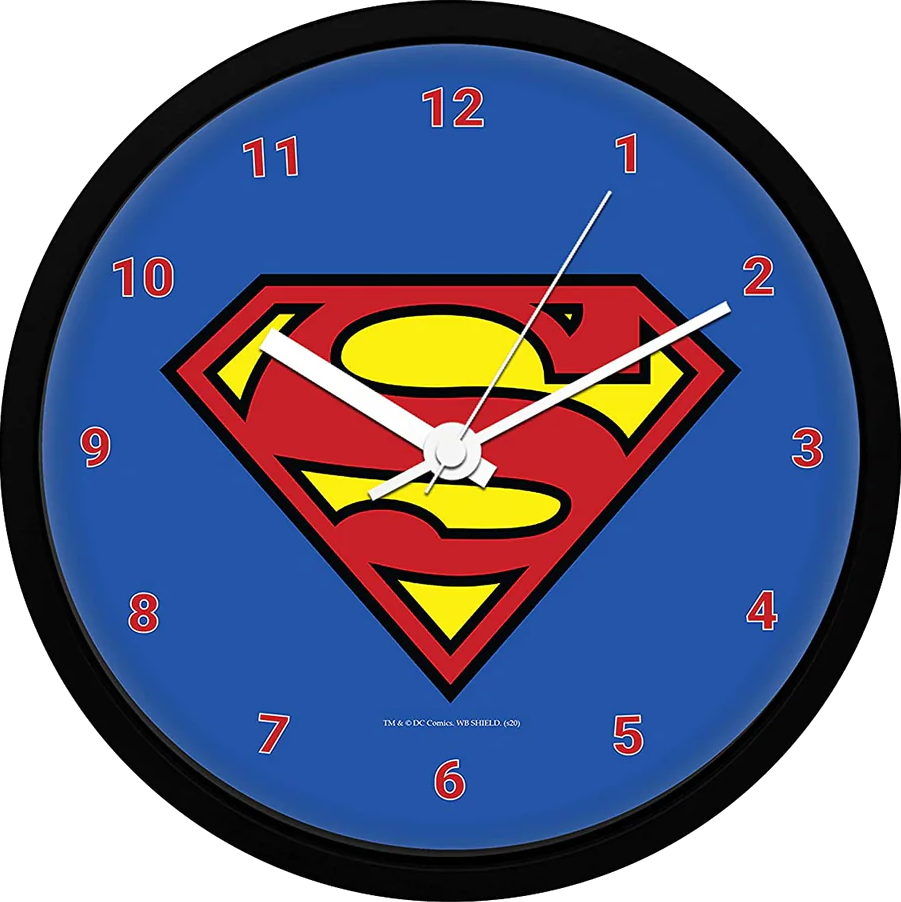 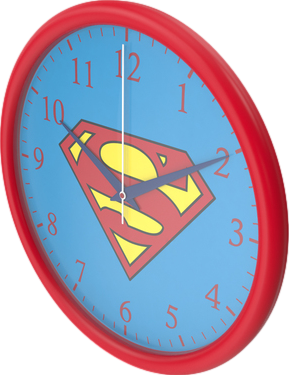 SCN “Super Clock”
= where mania starts?
5-HT
5-HT
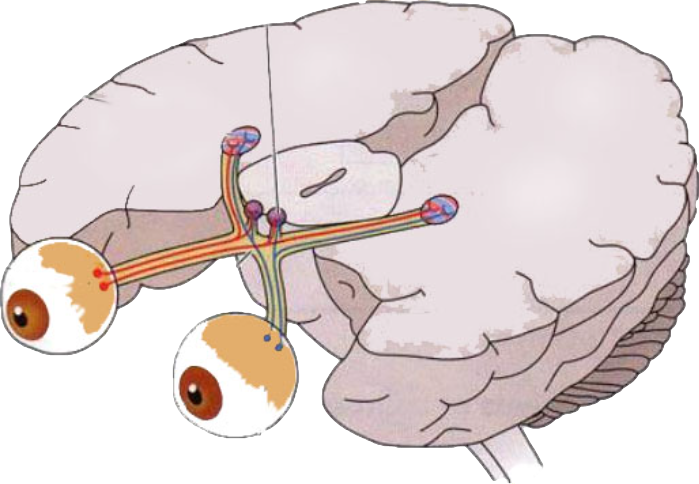 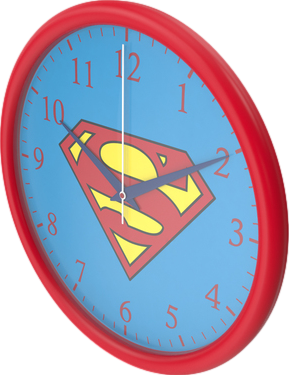 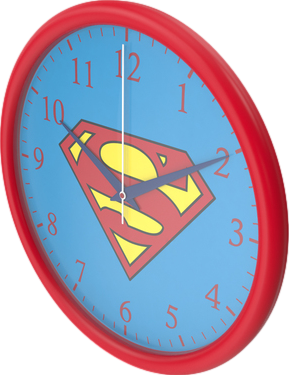 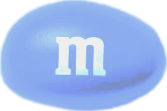 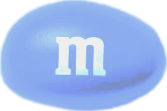 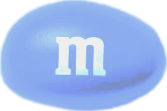 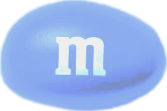 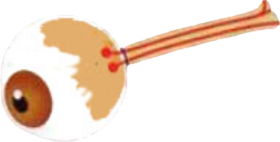 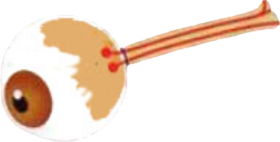 melanopsin photoreceptors (retina)
Blocking blue light to treat mania
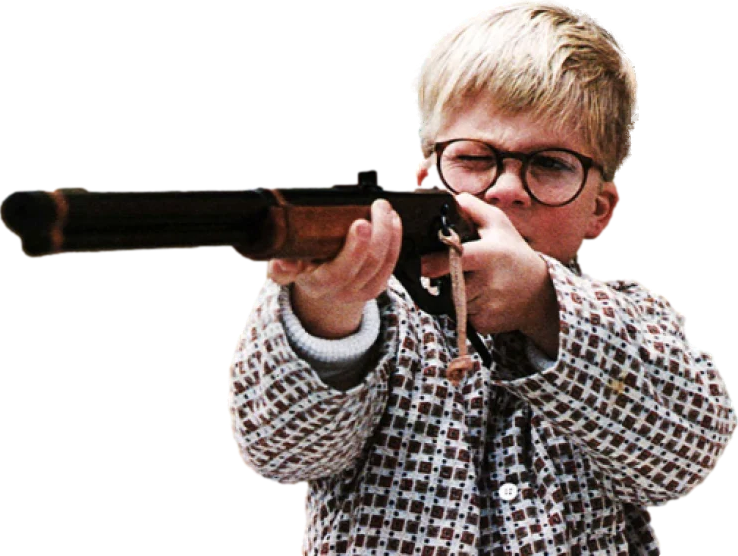 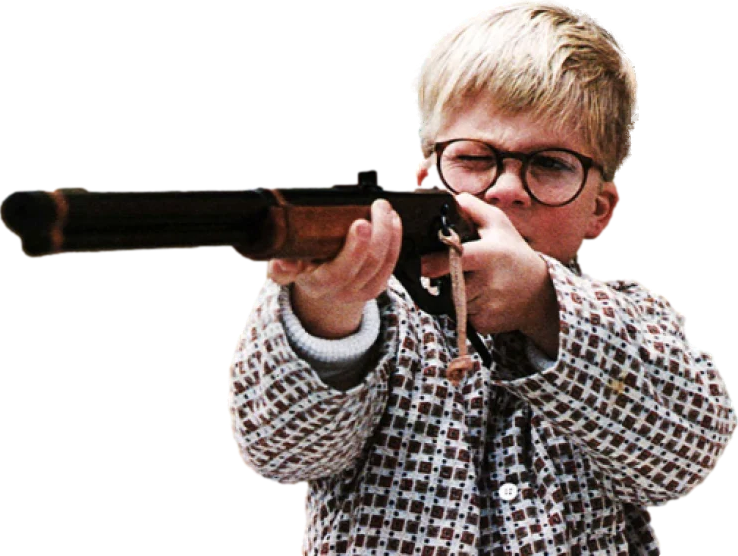 Main innervation of SCN:
melanopsin cells
serotonin
SCN sped up by:
blue light
(increasing photoperiod)
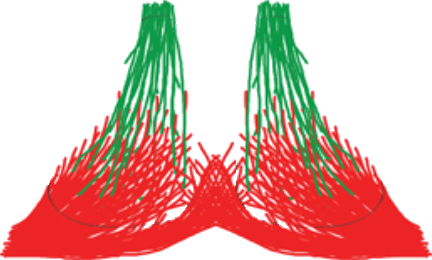 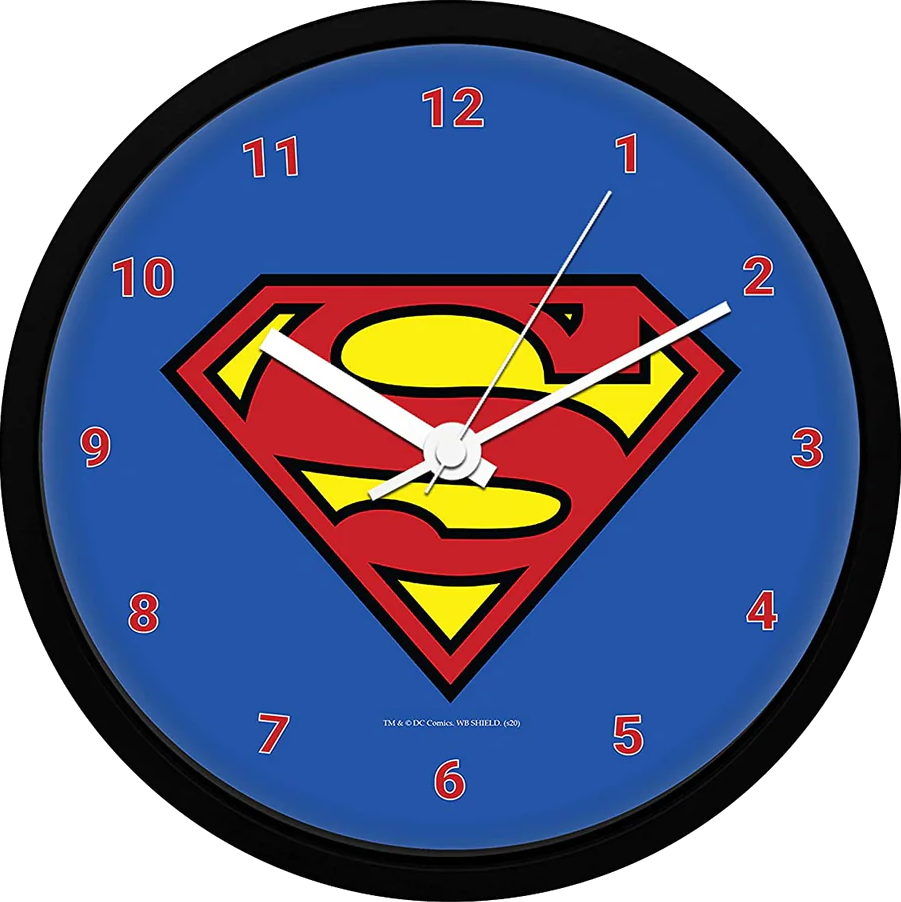 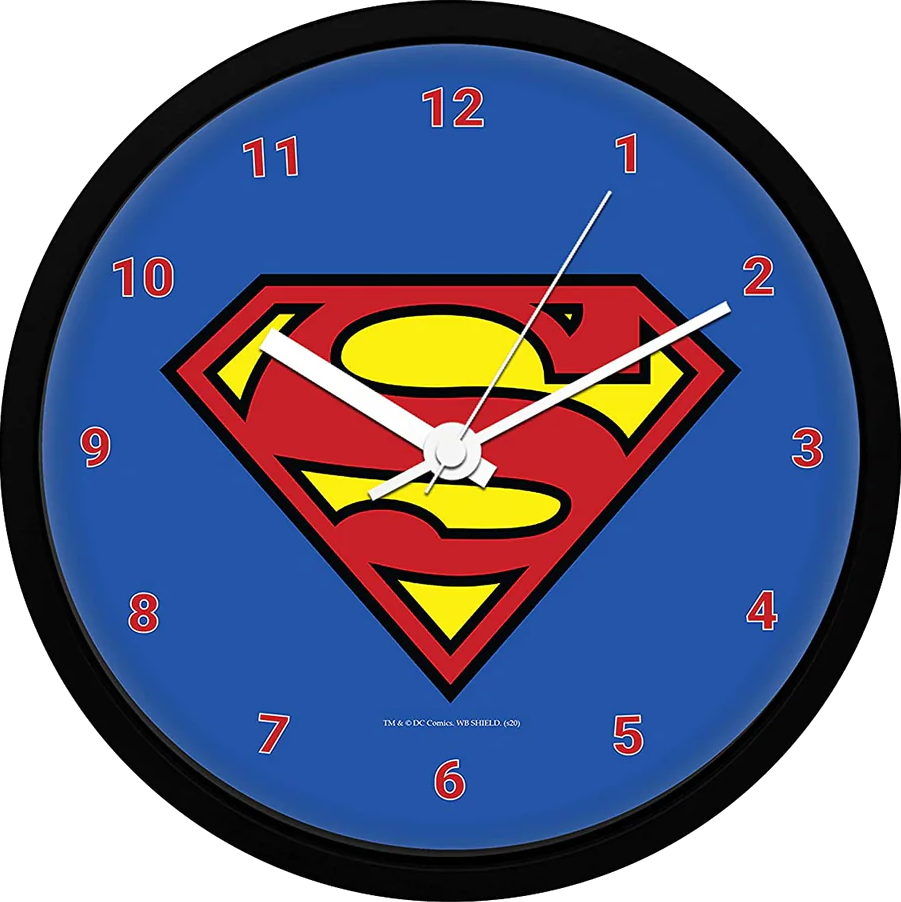 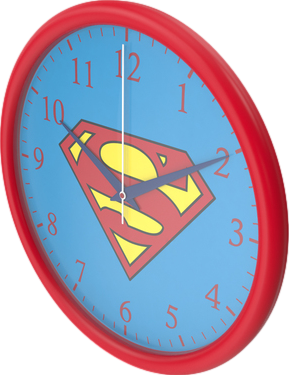 antidepressants
SCN “Super Clock”
= where mania starts?
5-HT
5-HT
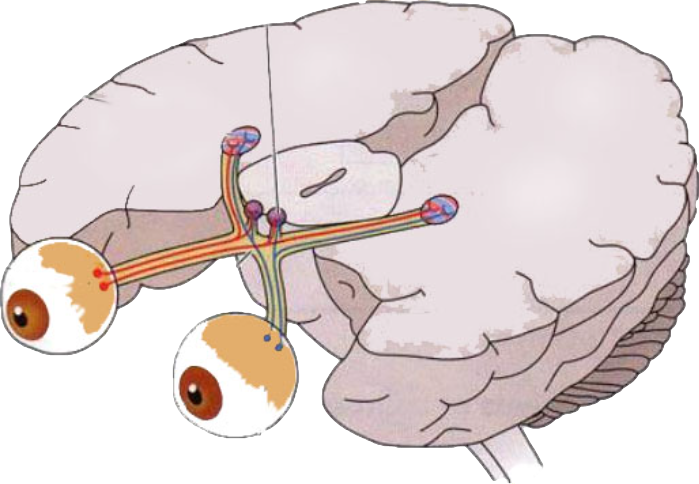 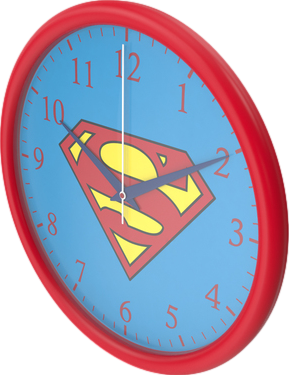 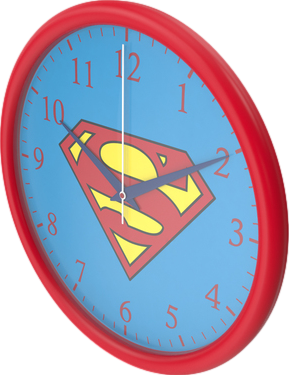 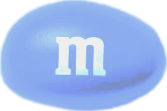 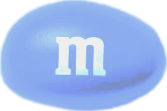 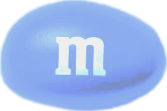 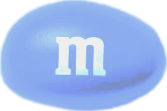 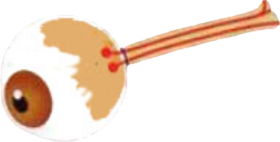 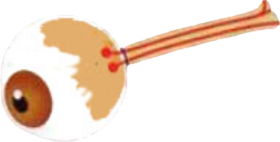 melanopsin photoreceptors (retina)
Blocking blue light to treat mania
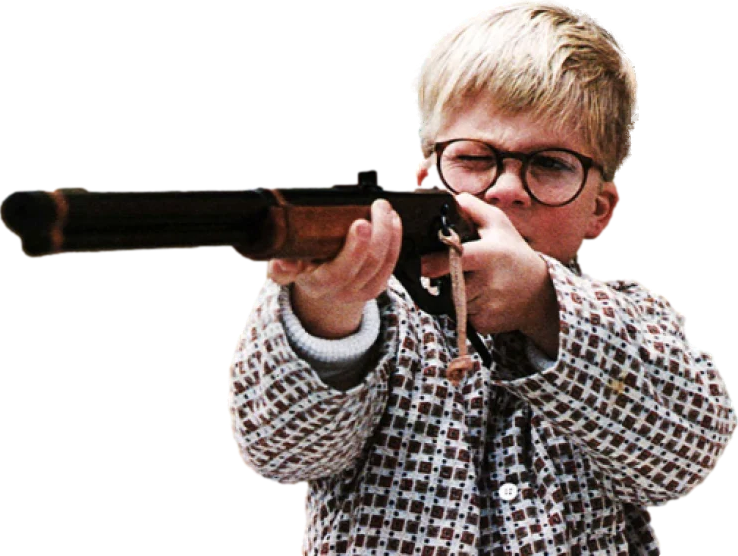 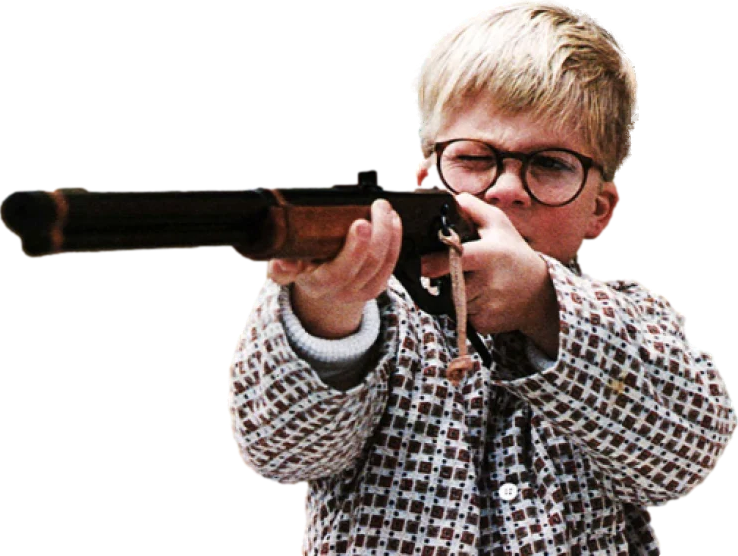 Main innervation of SCN:
melanopsin cells
serotonin
SCN sped up by:
blue light
(increasing photoperiod)
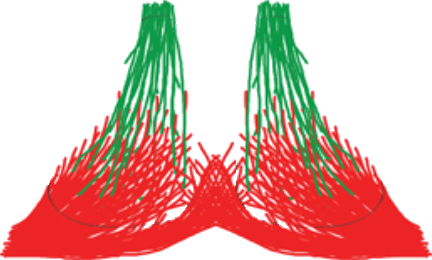 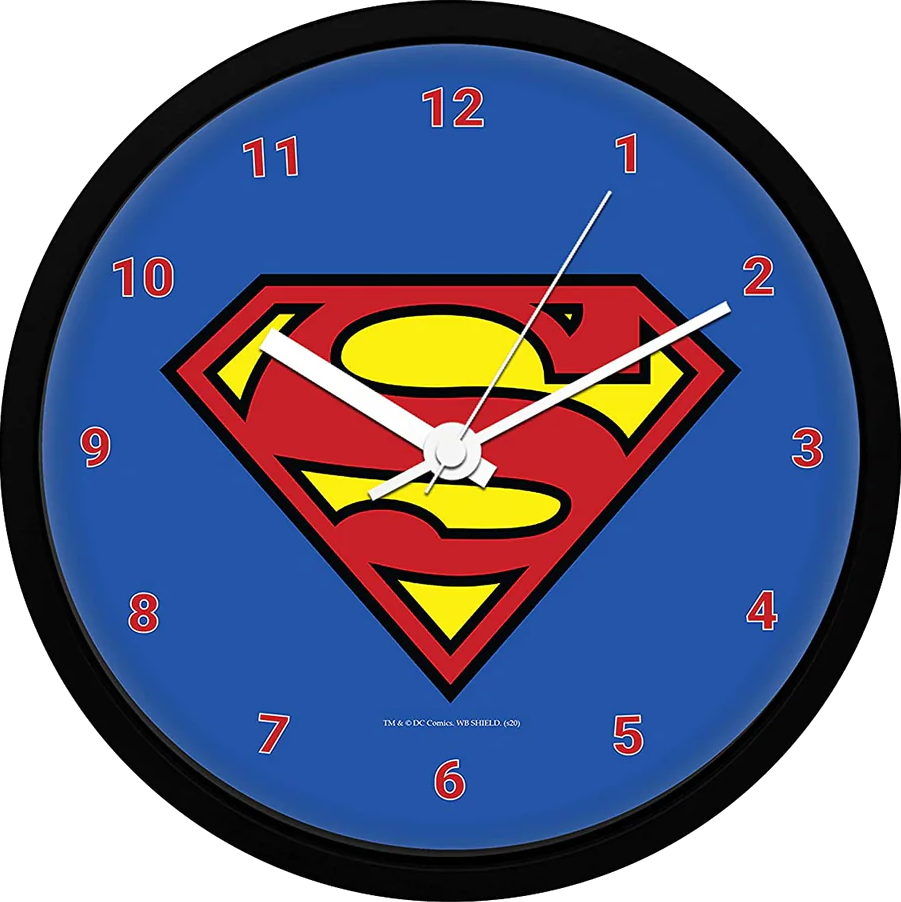 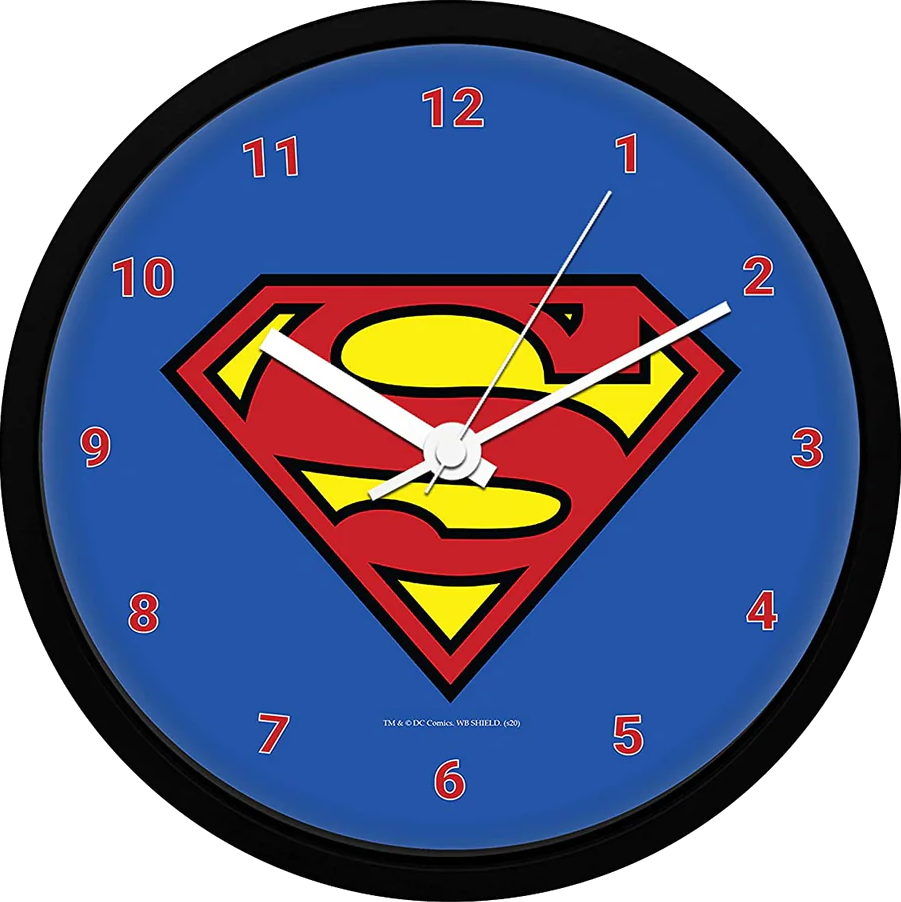 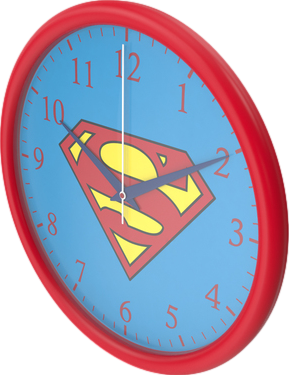 antidepressants
SCN “Super Clock”
= where mania starts?
5-HT
5-HT
May explain why serotonergics are more likely to induce mania than dopaminergics (Adderall, Ritalin, etc).
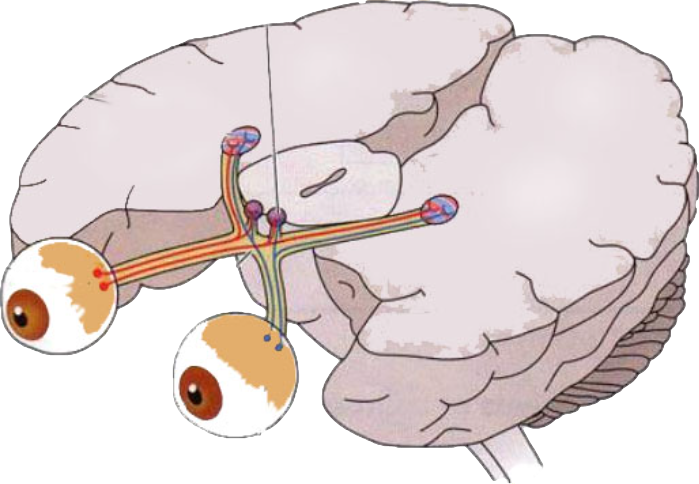 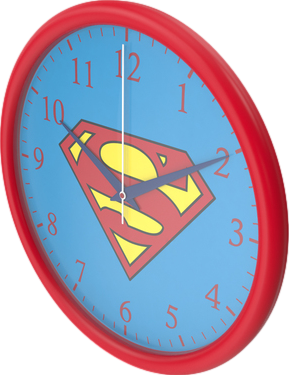 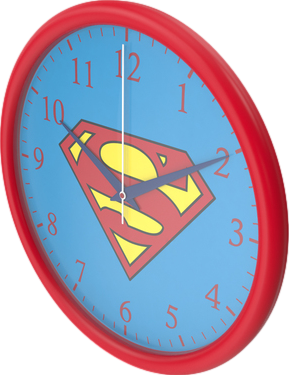 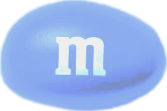 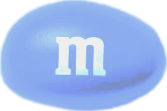 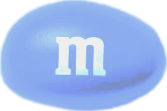 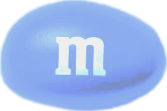 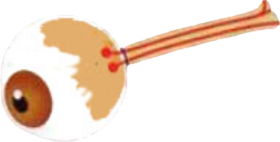 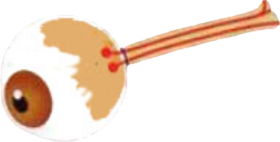 melanopsin photoreceptors (retina)
Blocking blue light to treat mania
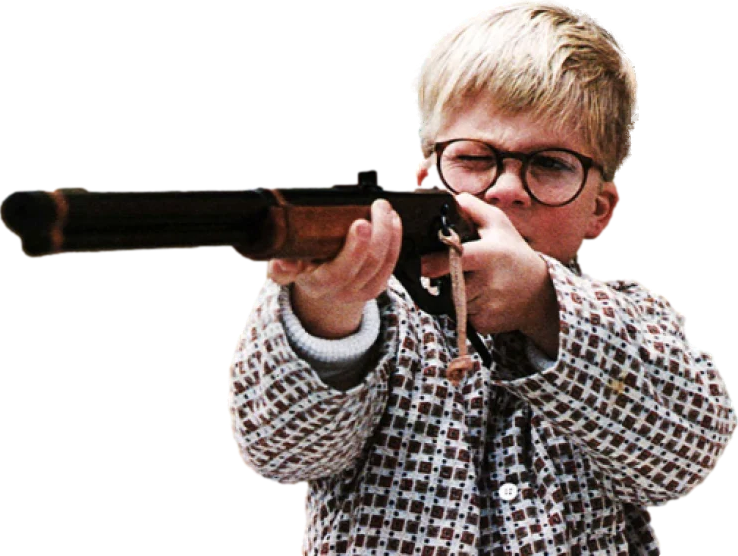 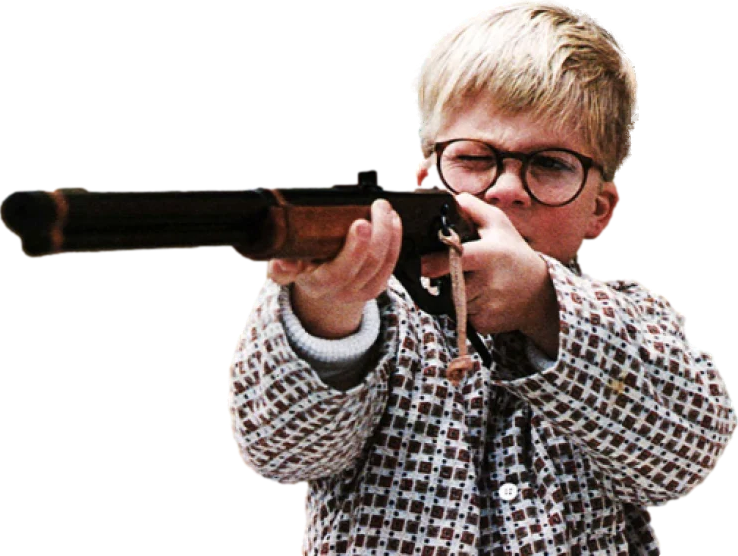 Main innervation of SCN:
melanopsin cells
serotonin
SCN sped up by:
blue light
(increasing photoperiod)
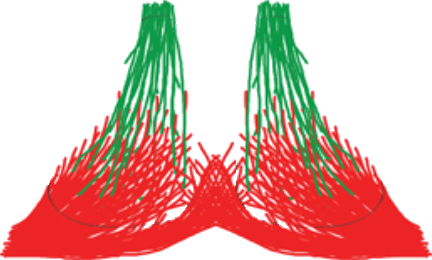 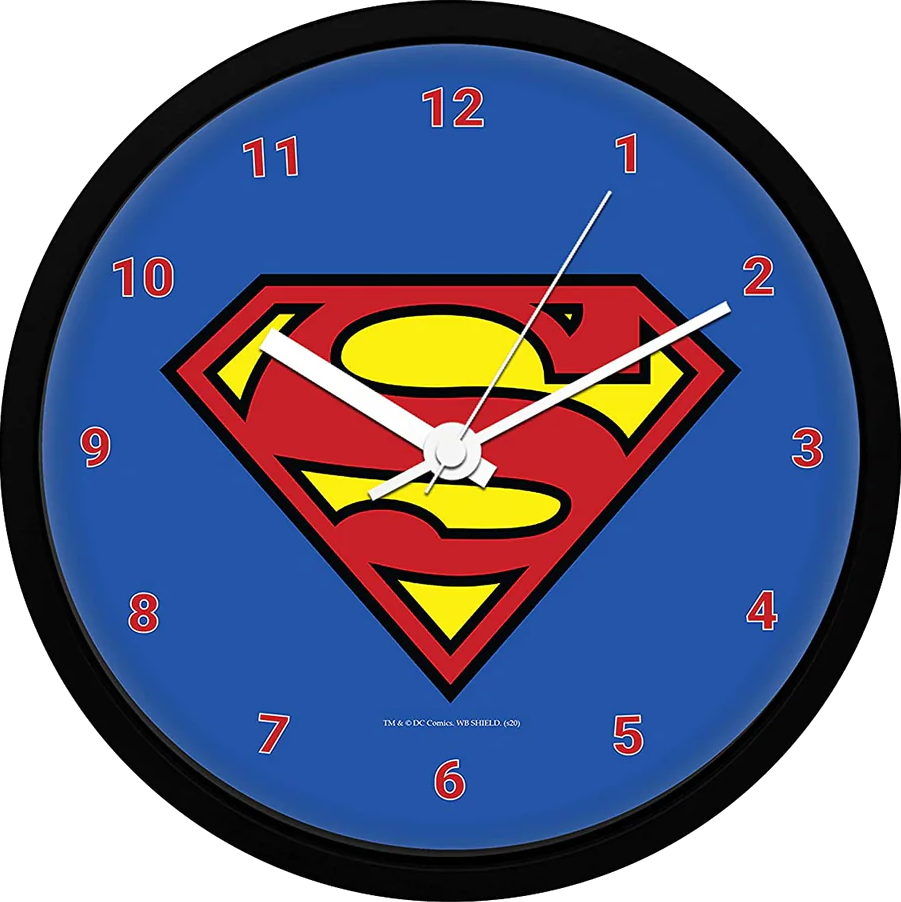 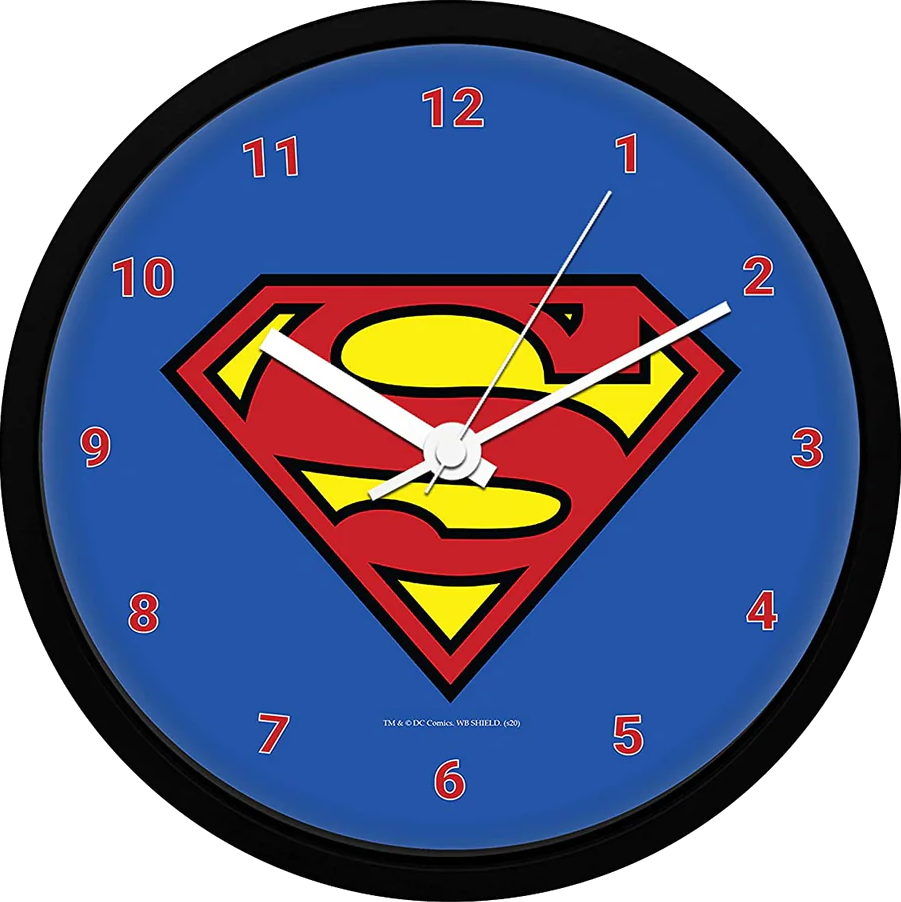 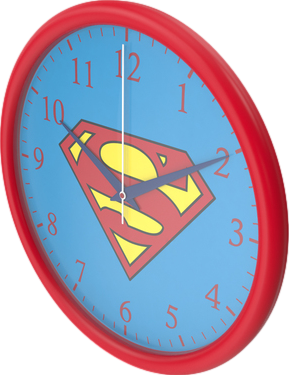 antidepressants
SCN “Super Clock”
= where mania starts?
5-HT
5-HT
May explain why serotonergics are more likely to induce mania than dopaminergics (Adderall, Ritalin, etc).
SCN slowed down by:
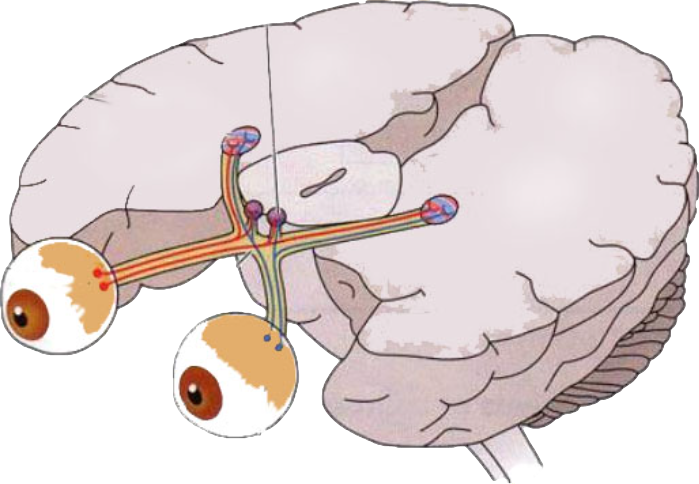 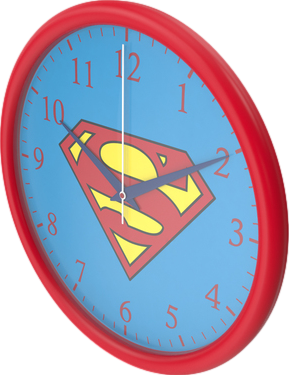 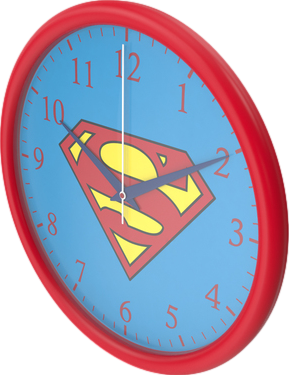 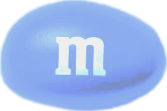 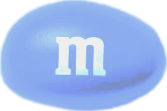 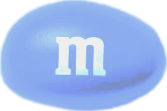 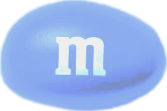 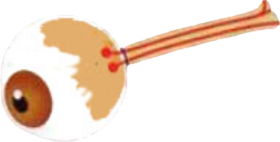 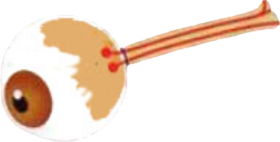 melanopsin photoreceptors (retina)
Blocking blue light to treat mania
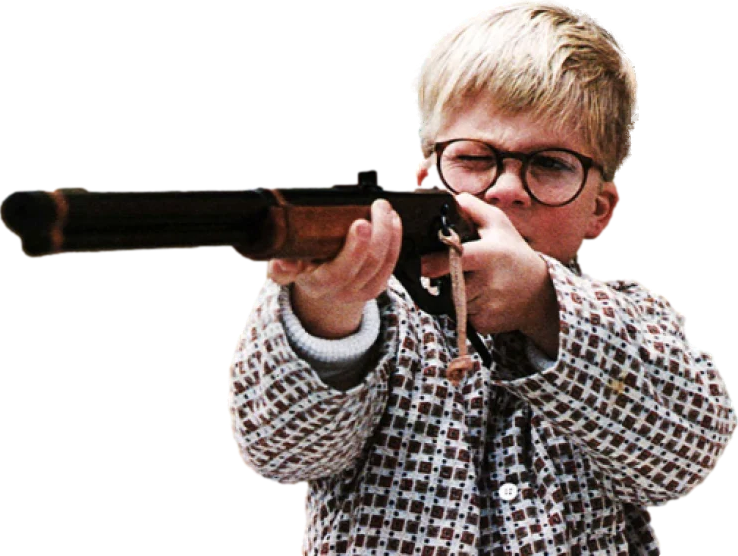 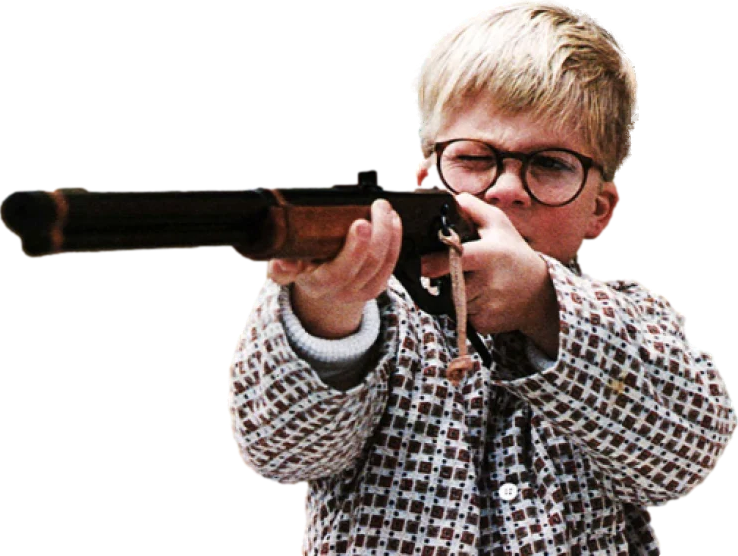 Main innervation of SCN:
melanopsin cells
serotonin
SCN sped up by:
blue light
(increasing photoperiod)
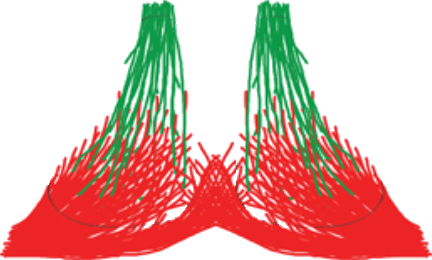 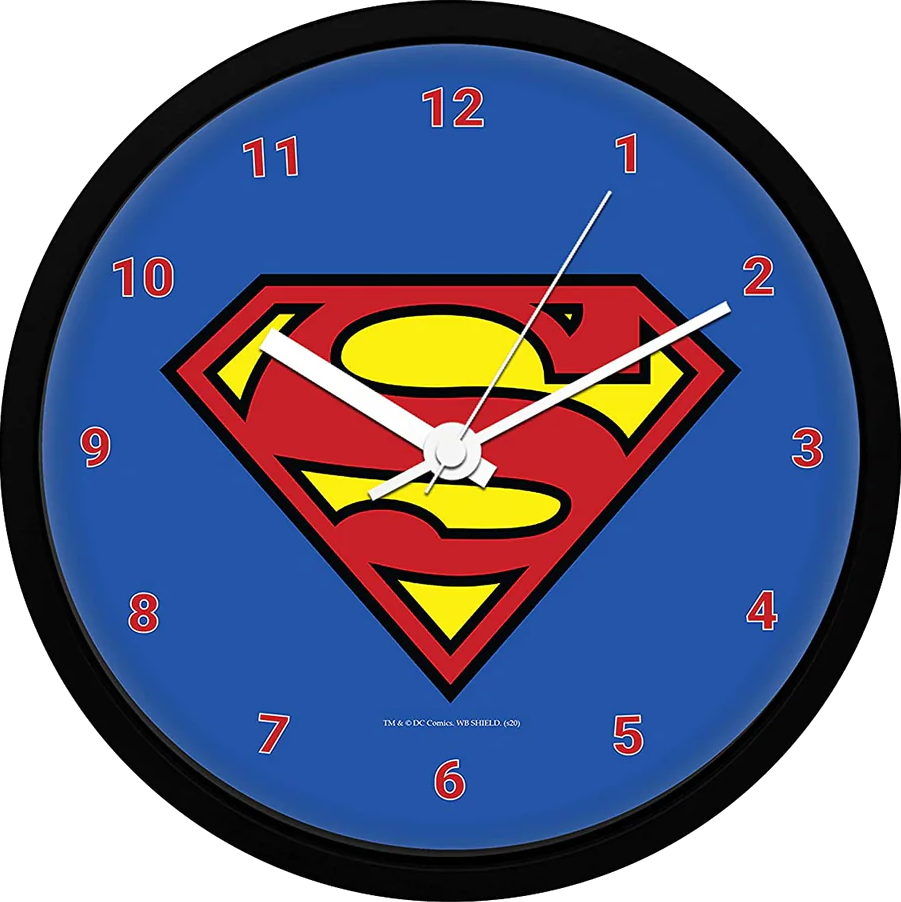 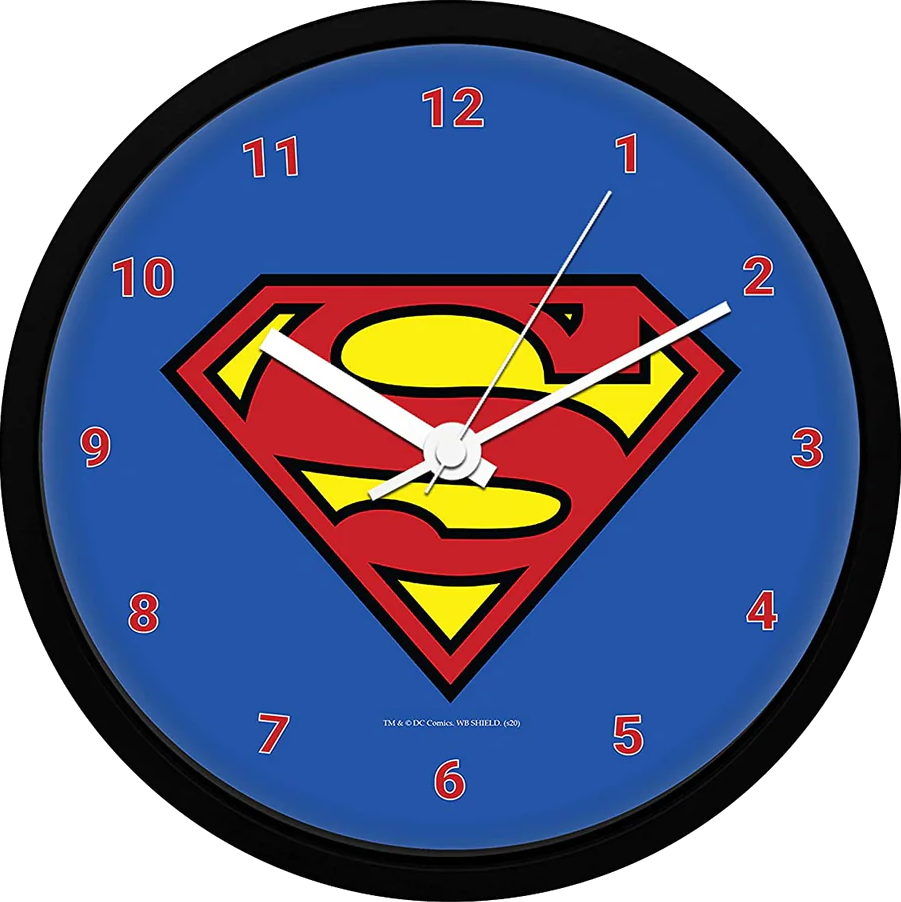 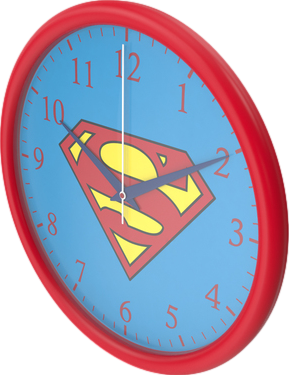 antidepressants
SCN “Super Clock”
= where mania starts?
5-HT
5-HT
May explain why serotonergics are more likely to induce mania than dopaminergics (Adderall, Ritalin, etc).
SCN slowed down by:
lithium
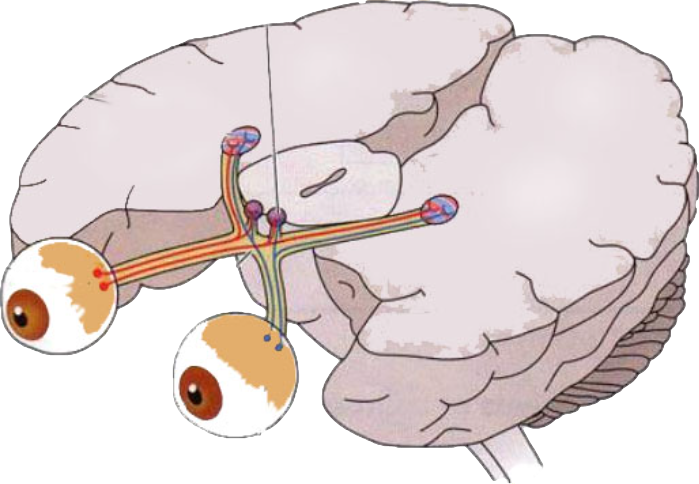 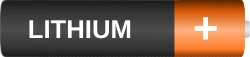 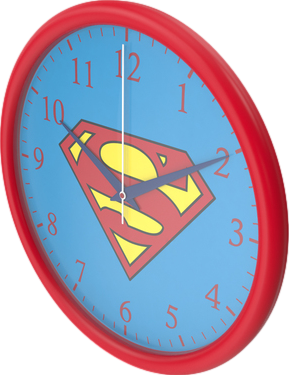 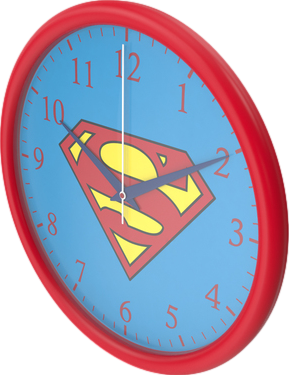 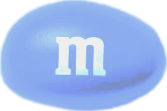 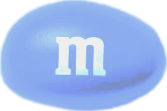 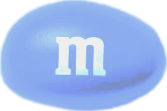 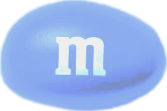 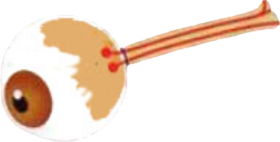 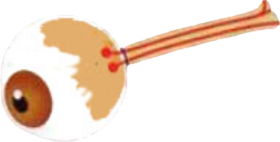 melanopsin photoreceptors (retina)
Antimanic effect of Blue-blocking glasses 6pm - 8am  (N=23)
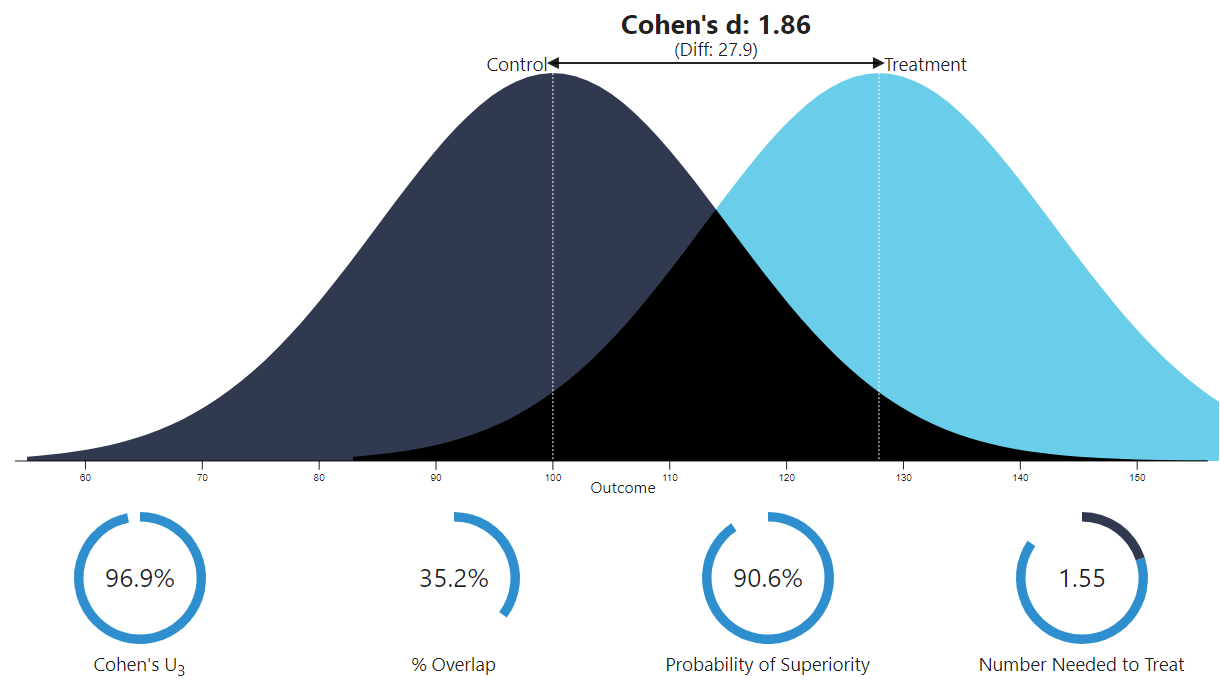 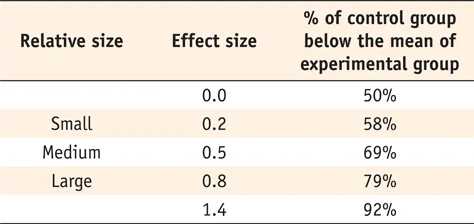 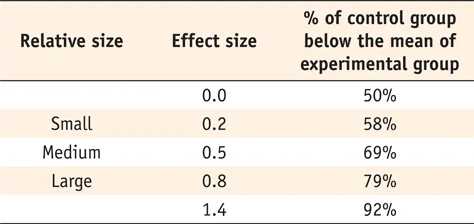 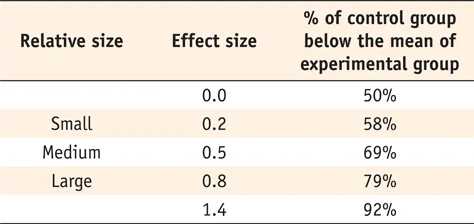 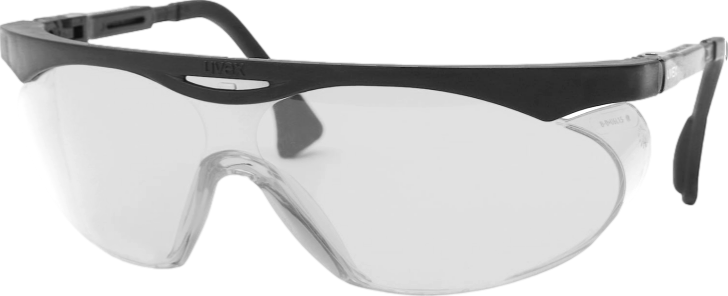 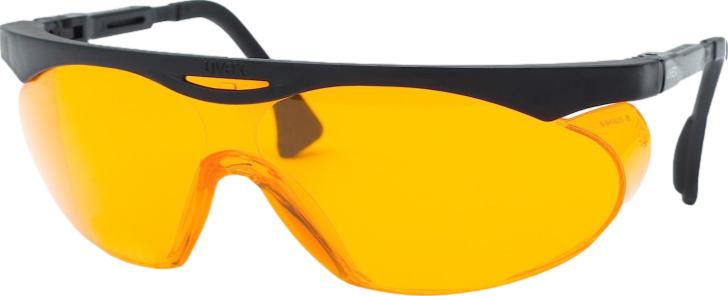 Beyond large
Way beyond large  1.86
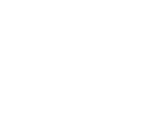 # patients to have 1 response 
that is not a placebo response
Henriksen et al. Blue-blocking glasses as additive treatment for mania: a randomized placebo-controlled trial. Bipolar Disord. 2016
Yildiz A, et al. Efficacy of antimanic treatments: meta-analysis of randomized, controlled trials. Neuropsychopharmacology. 2011;36(2):375-389. 
Graphing tool at https://rpsychologist.com/cohend/
[Speaker Notes: Nobel prize territory if it’s real]
Antimanic effect of Tamoxifen (N=73)
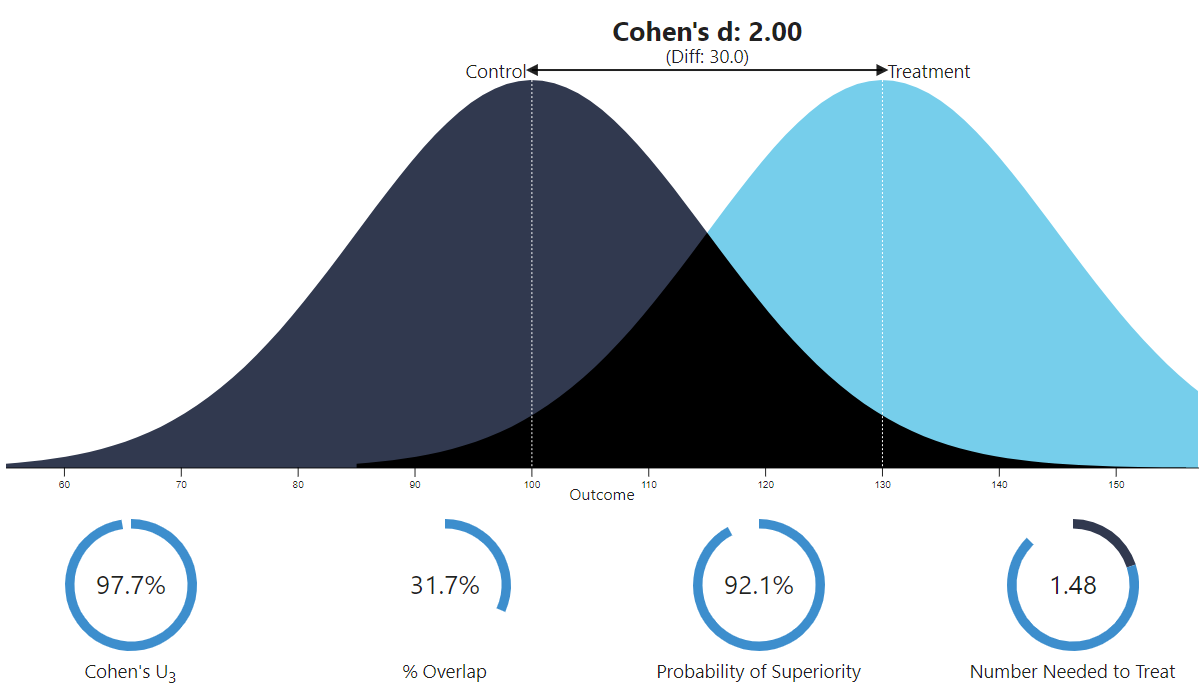 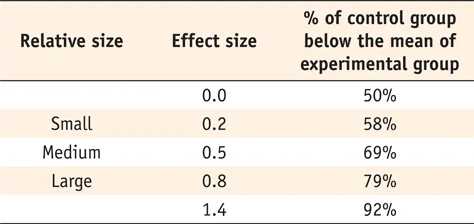 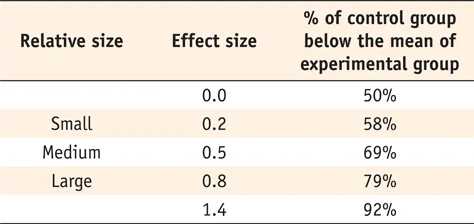 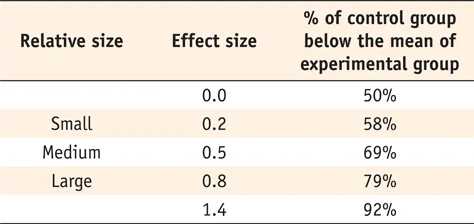 Beyond large
Way beyond large  2.32
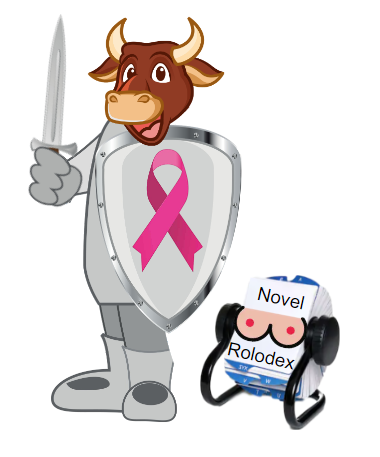 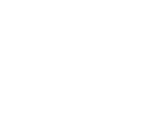 # patients to have 1 response 
that is not a placebo response
(for effect size of 2.00)
Yildiz A, et al. Efficacy of antimanic treatments: meta-analysis of randomized, controlled trials. Neuropsychopharmacology. 2011;36(2):375-389. 
Graphing tool at https://rpsychologist.com/cohend/
[Speaker Notes: Nobel prize territory if it’s real]
Graphing tool would not accommodate 2.32
Antimanic effect of Tamoxifen (N=73)
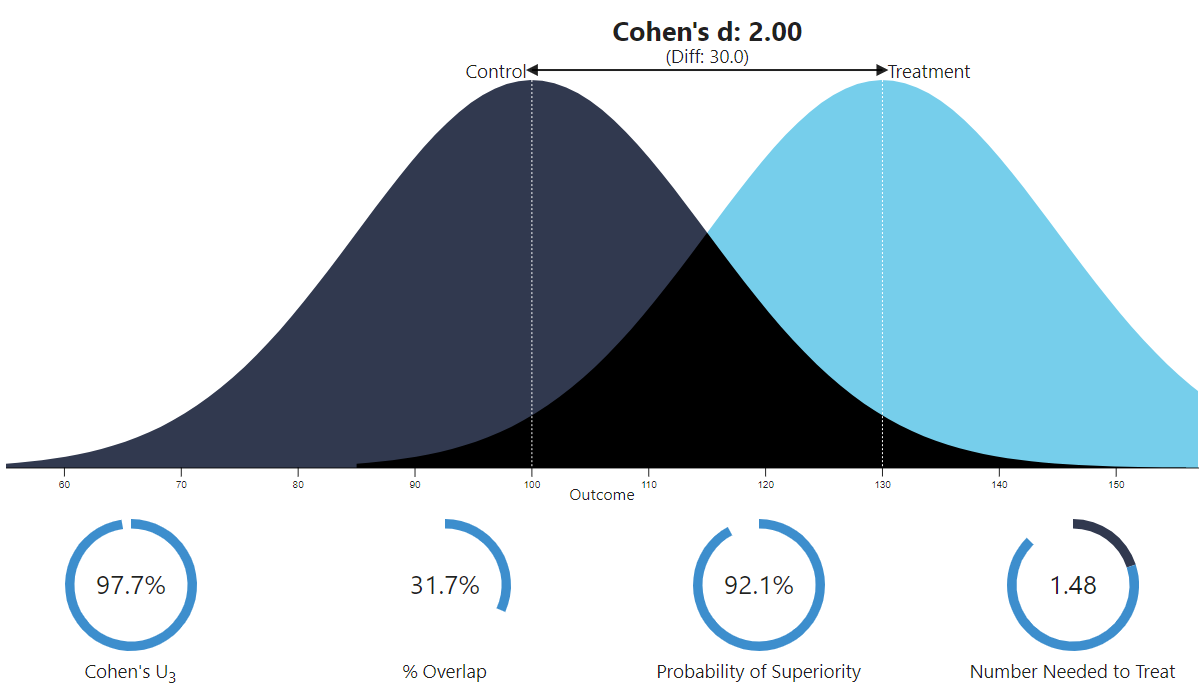 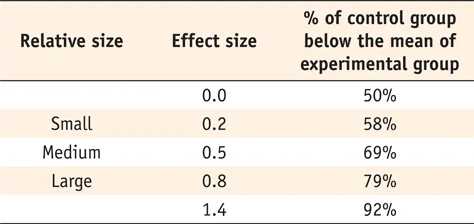 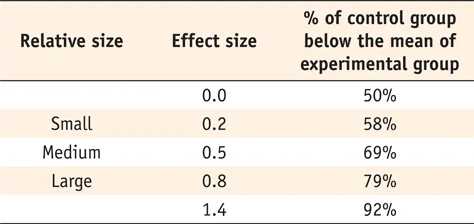 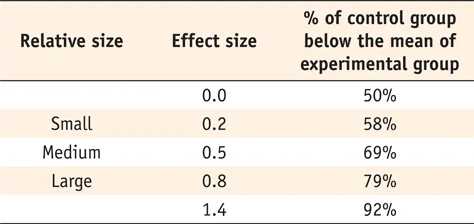 Beyond large
Way beyond large  2.32
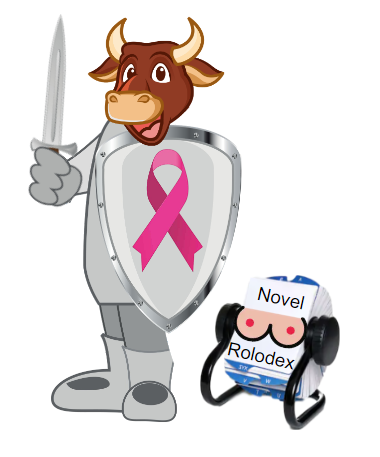 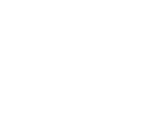 # patients to have 1 response 
that is not a placebo response
(for effect size of 2.00)
Yildiz A, et al. Efficacy of antimanic treatments: meta-analysis of randomized, controlled trials. Neuropsychopharmacology. 2011;36(2):375-389. 
Graphing tool at https://rpsychologist.com/cohend/
[Speaker Notes: Nobel prize territory if it’s real]
Tamoxifen (NOLVADEX)
The only direct protein kinase C (PKC) inhibitor

Off-label mania treatment with beyond large effect size (although small studies)
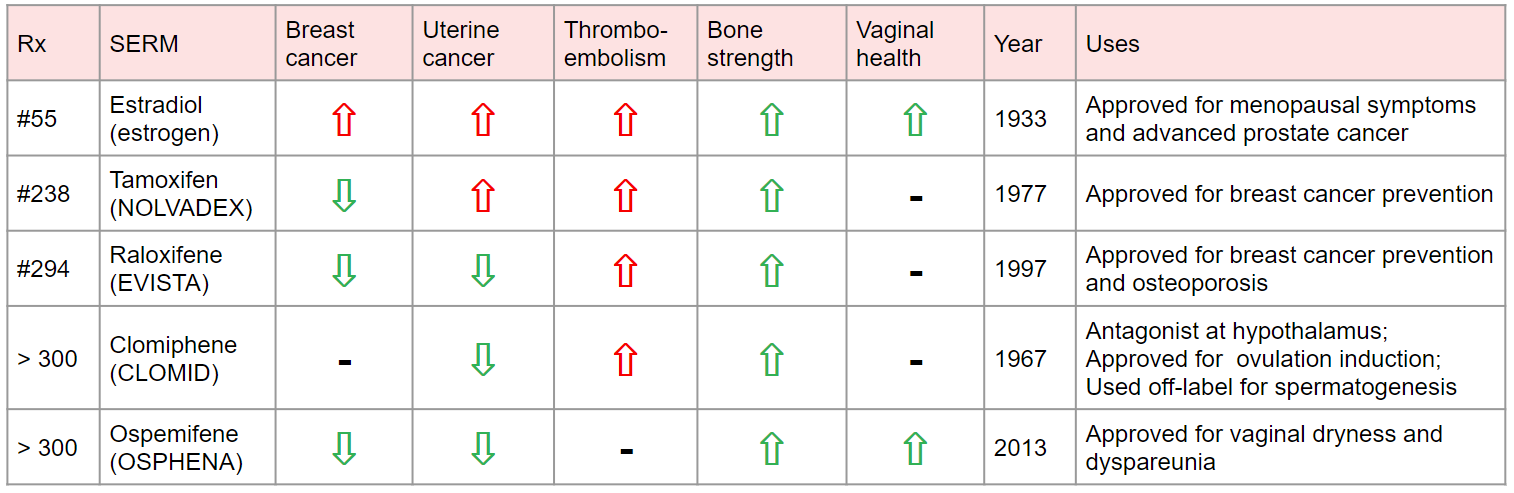 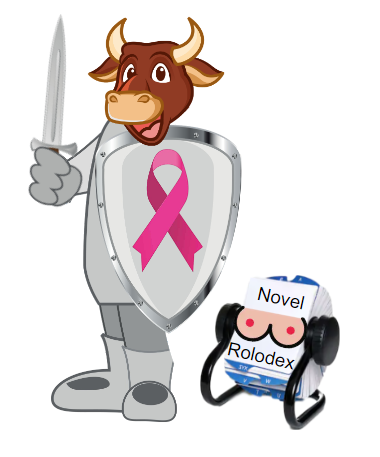 “tame ox defends” 
(against breast cancer)
Tamoxifen (NOLVADEX)
Lithium attenuates PKC indirectly.
The only direct protein kinase C (PKC) inhibitor

Off-label mania treatment with beyond large effect size (although small studies)
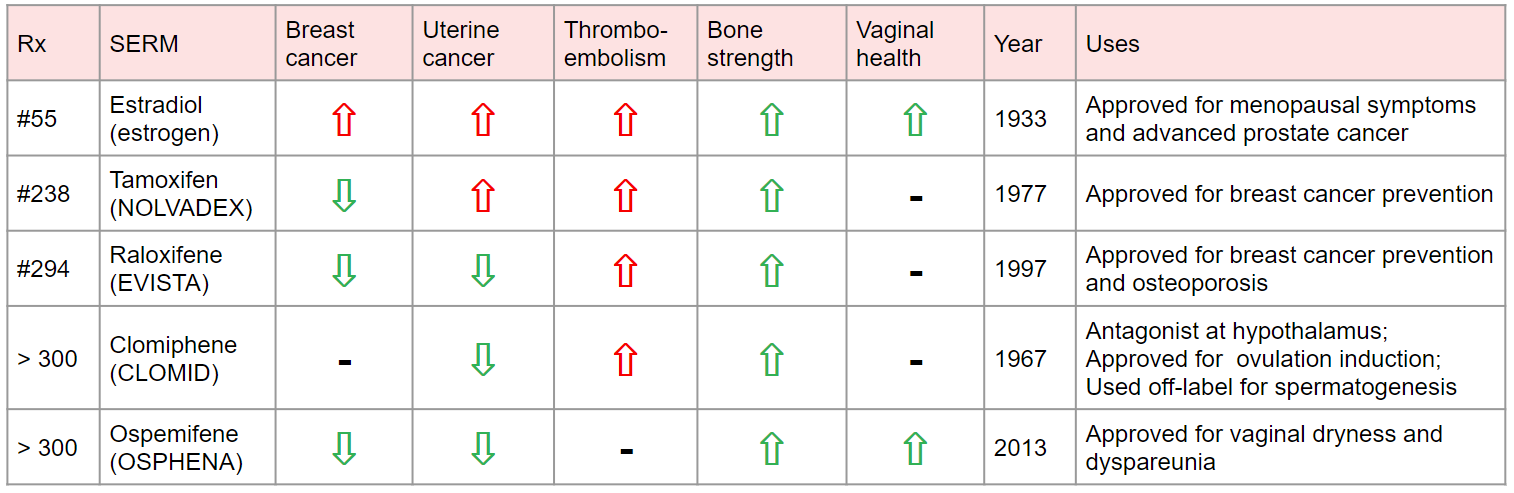 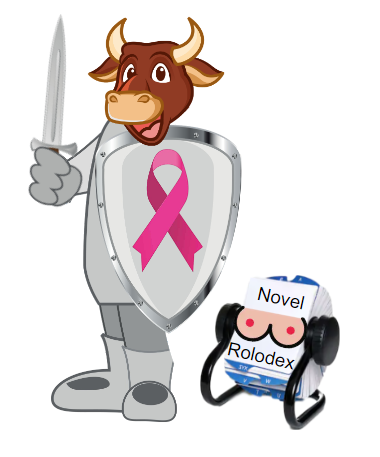 “tame ox defends” 
(against breast cancer)
Effect size in treatment of mania
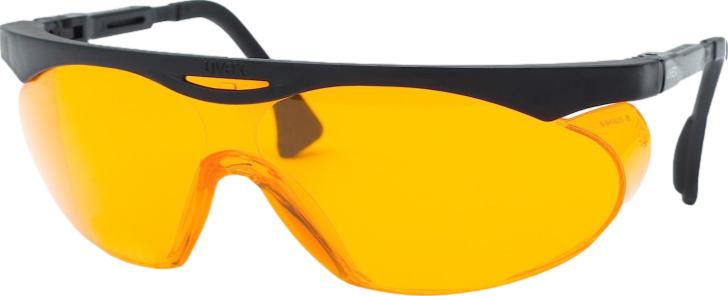 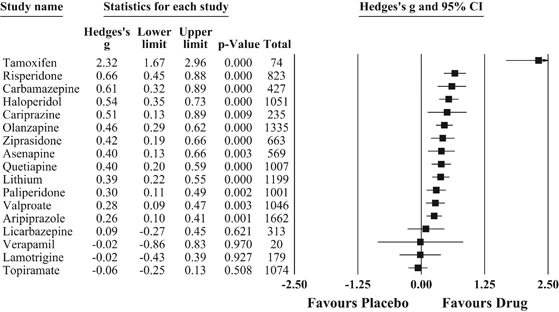 tamoxifen
Effect size in treatment of mania
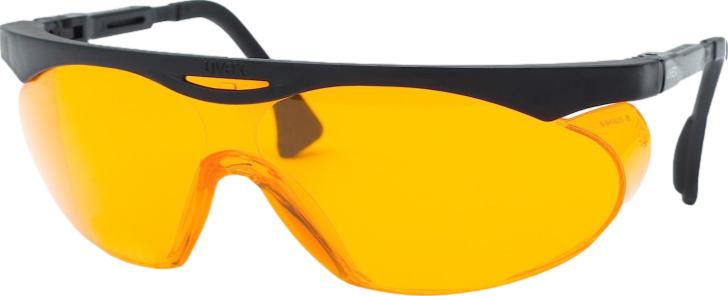 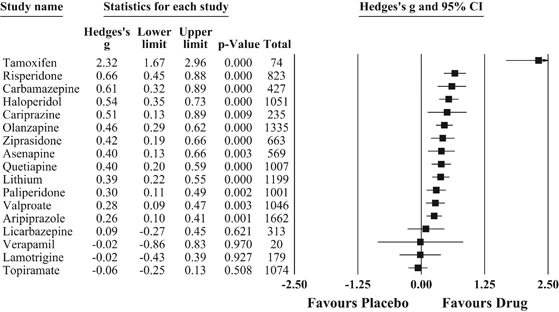 tamoxifen
Effect size in treatment of mania
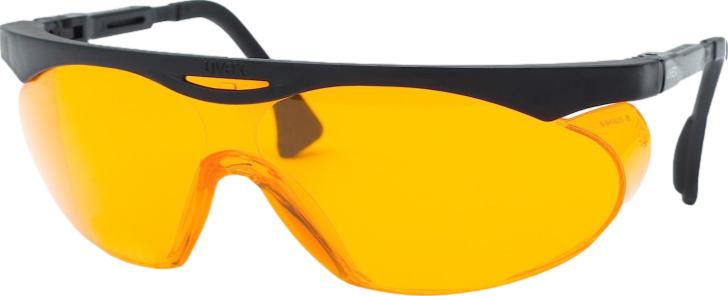 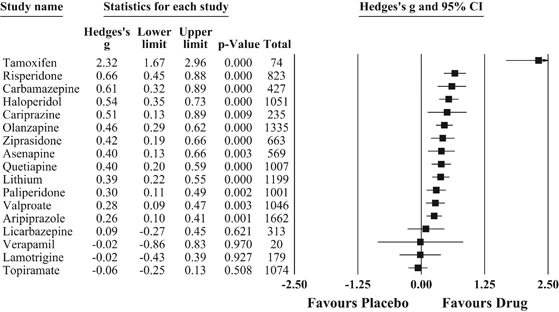 tamoxifen
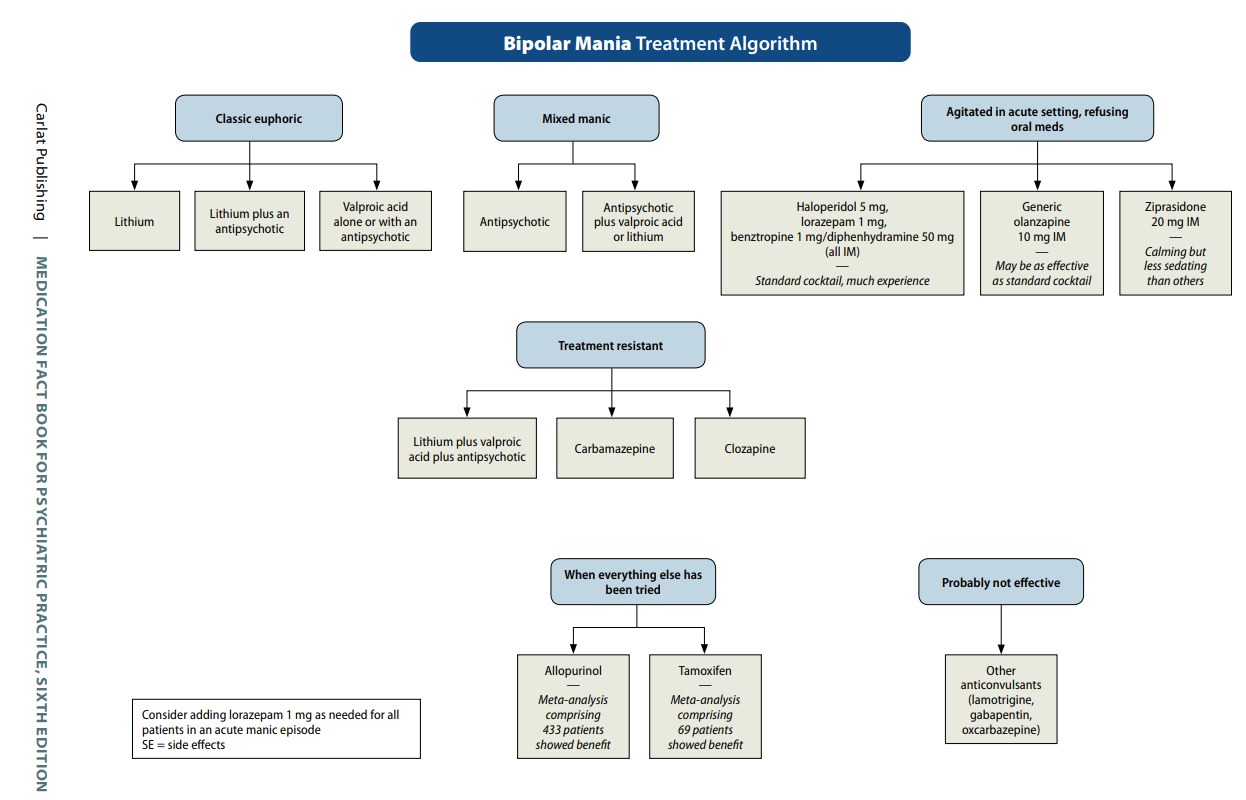 Medication Fact Book for Psychiatric Practice, Daniel Carlat, 6th Edition
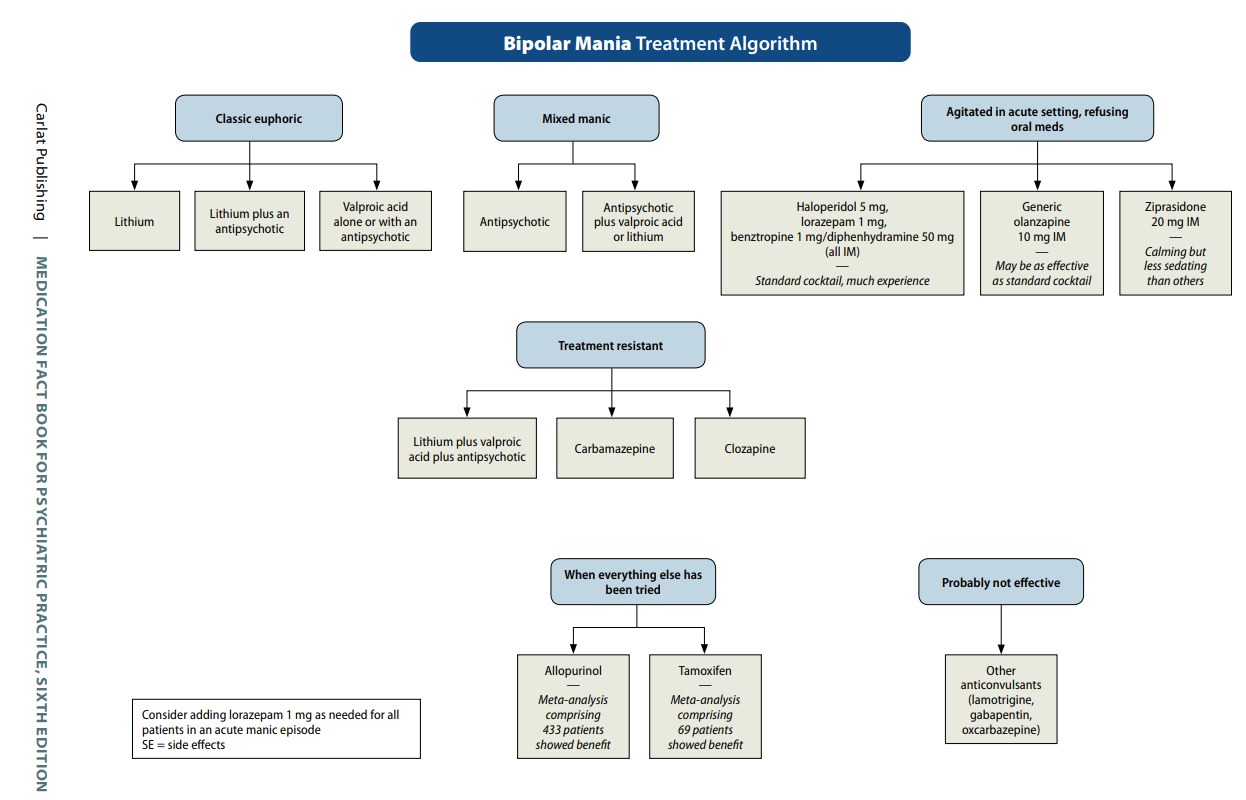 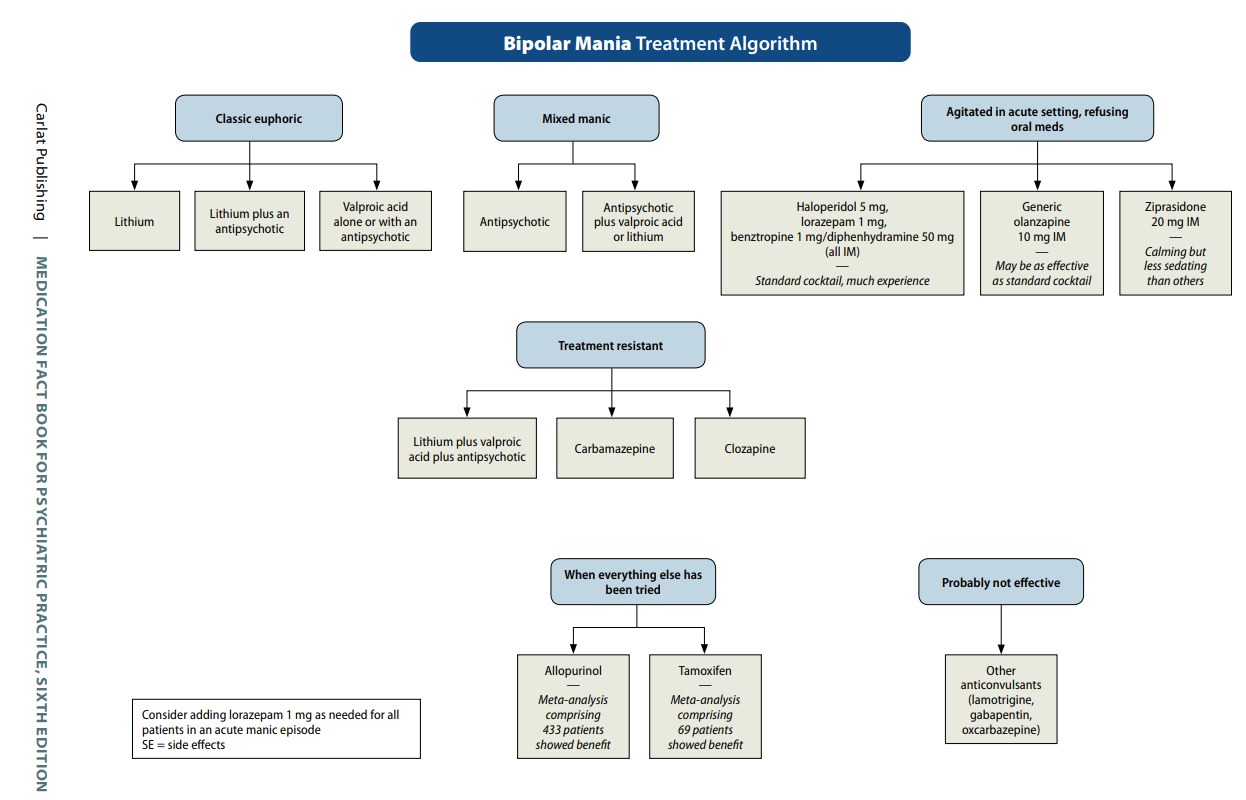 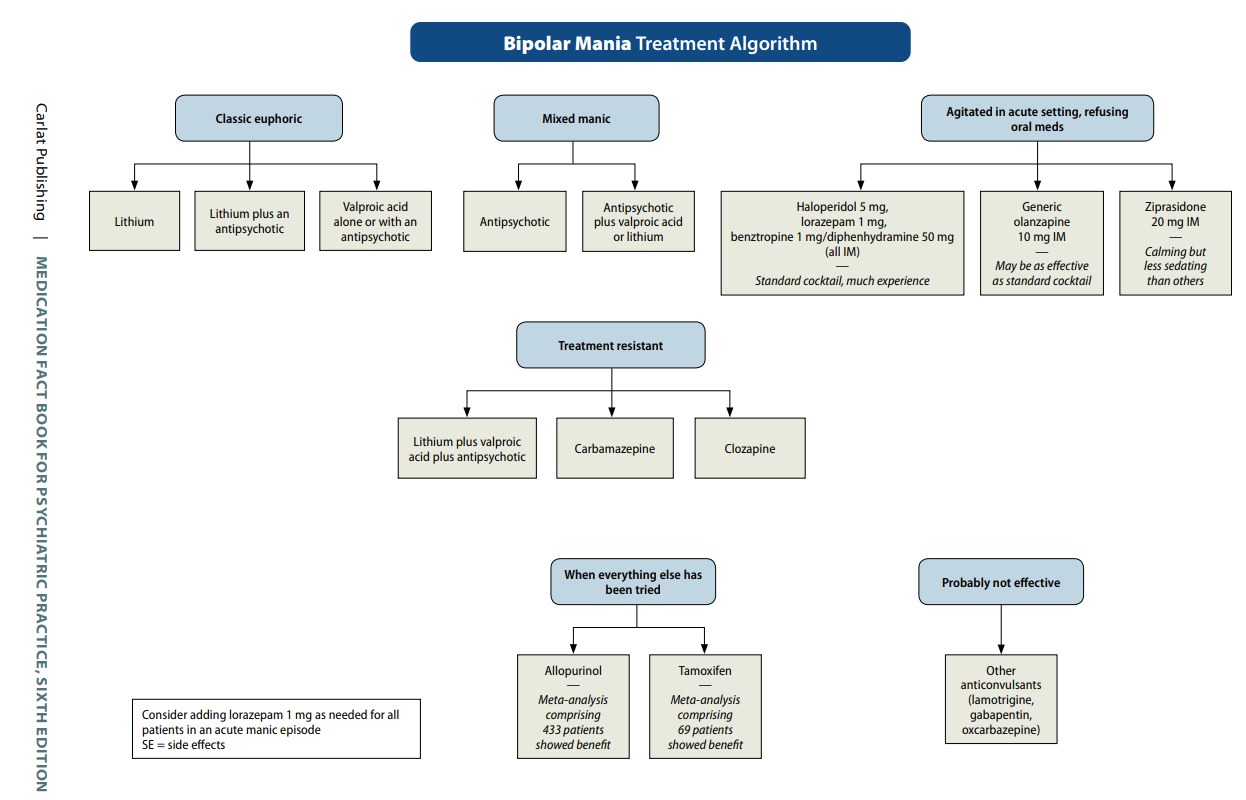 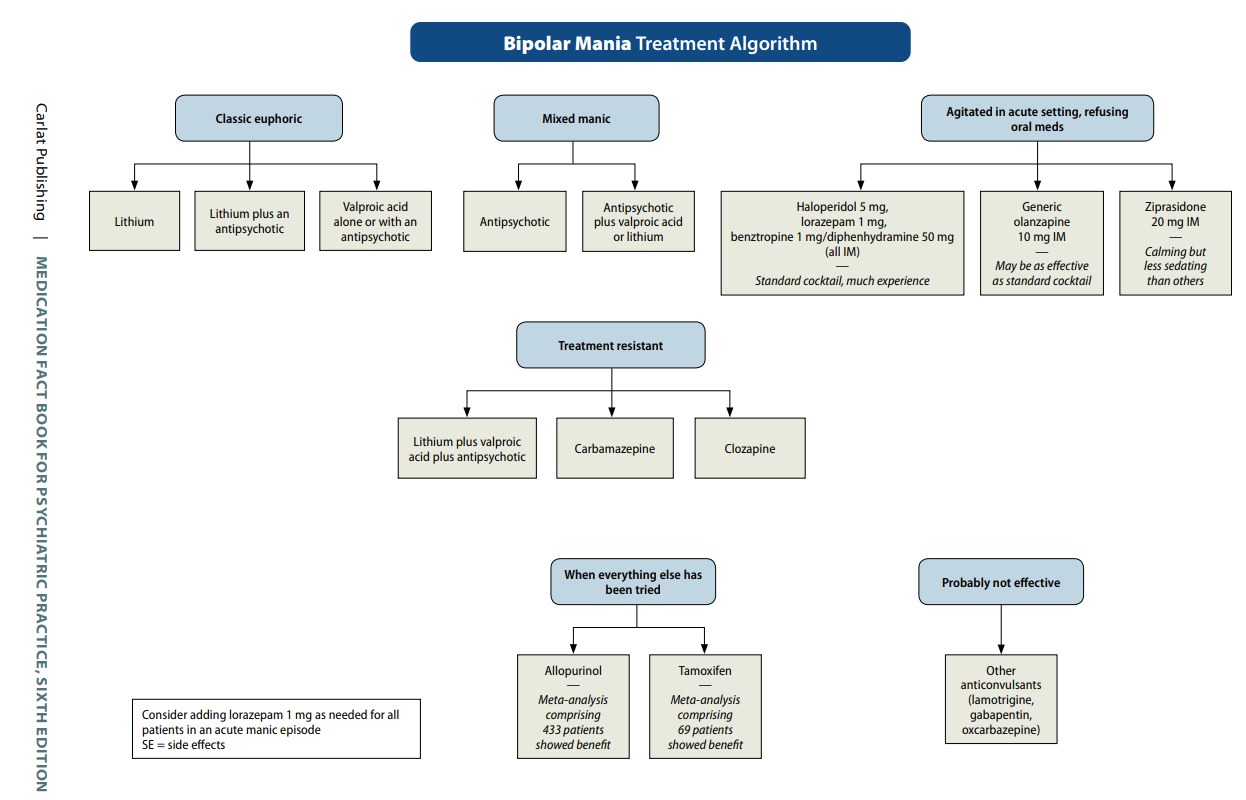 Medication Fact Book for Psychiatric Practice, Daniel Carlat, 6th Edition
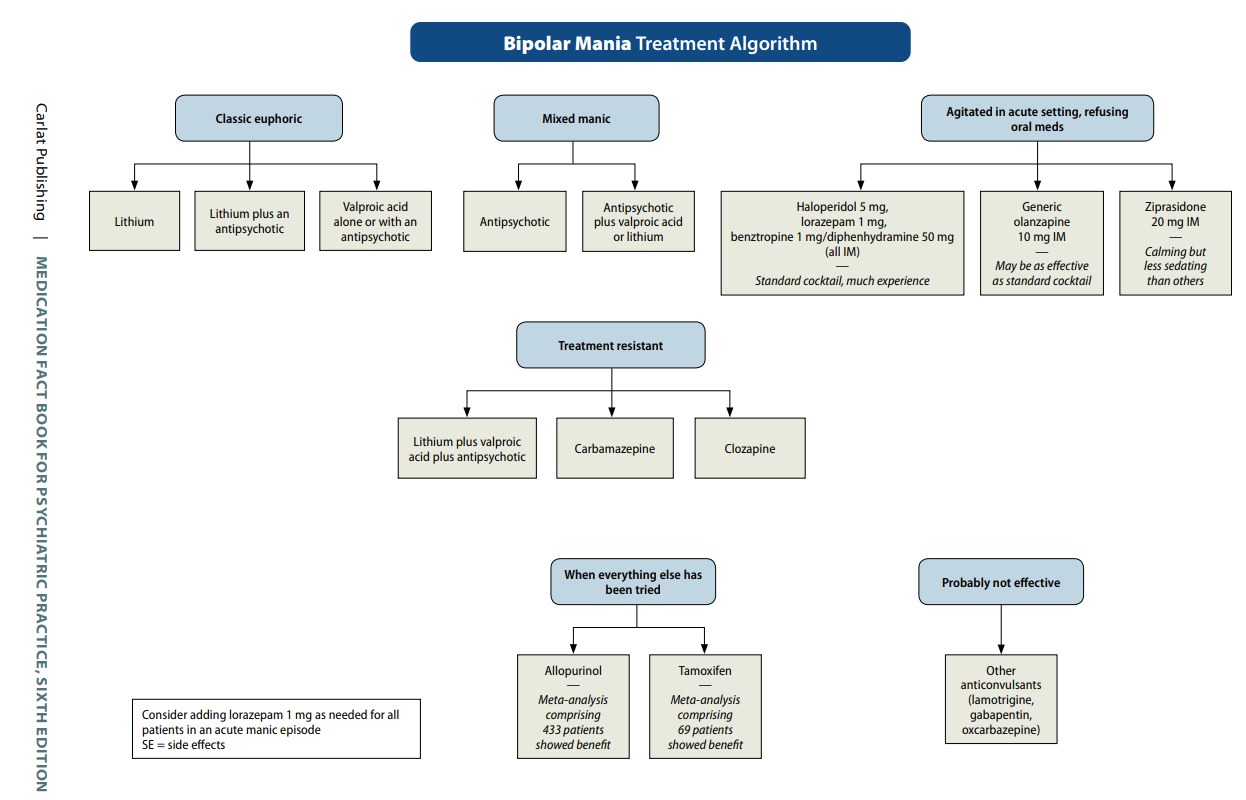 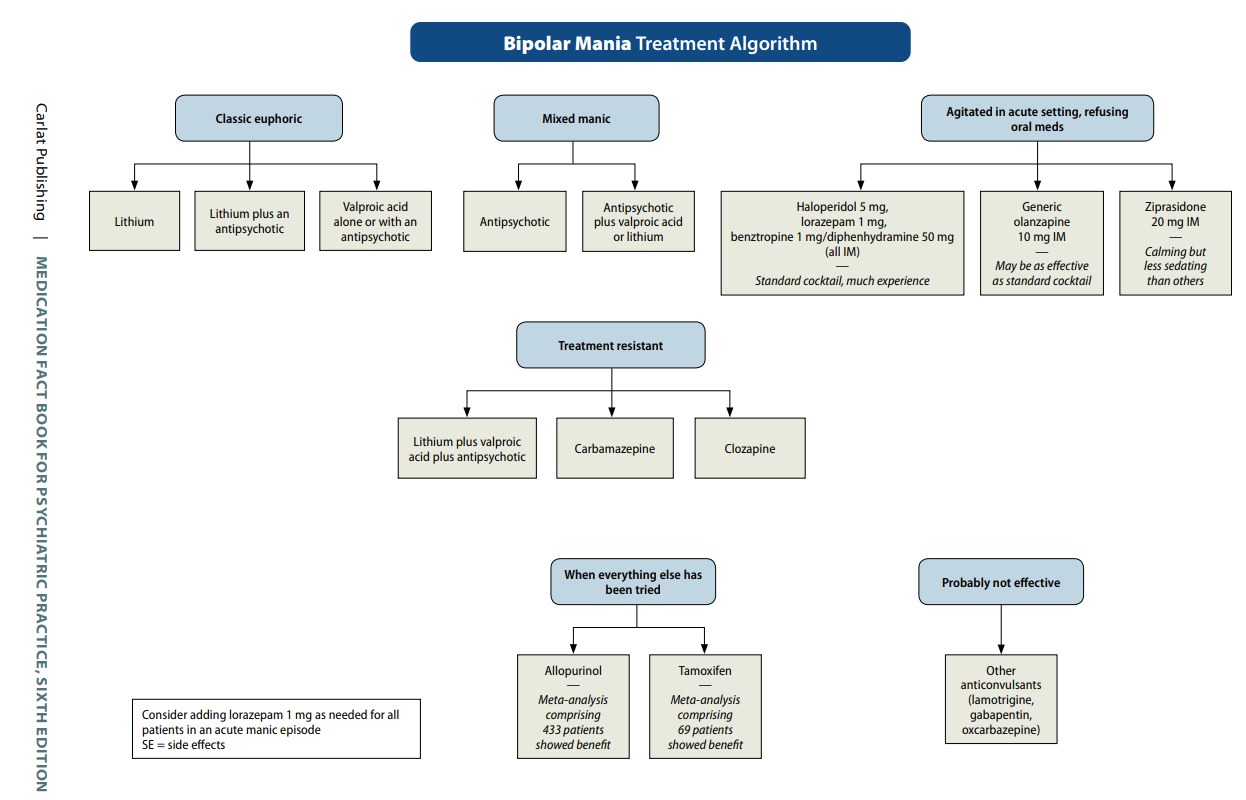 60%
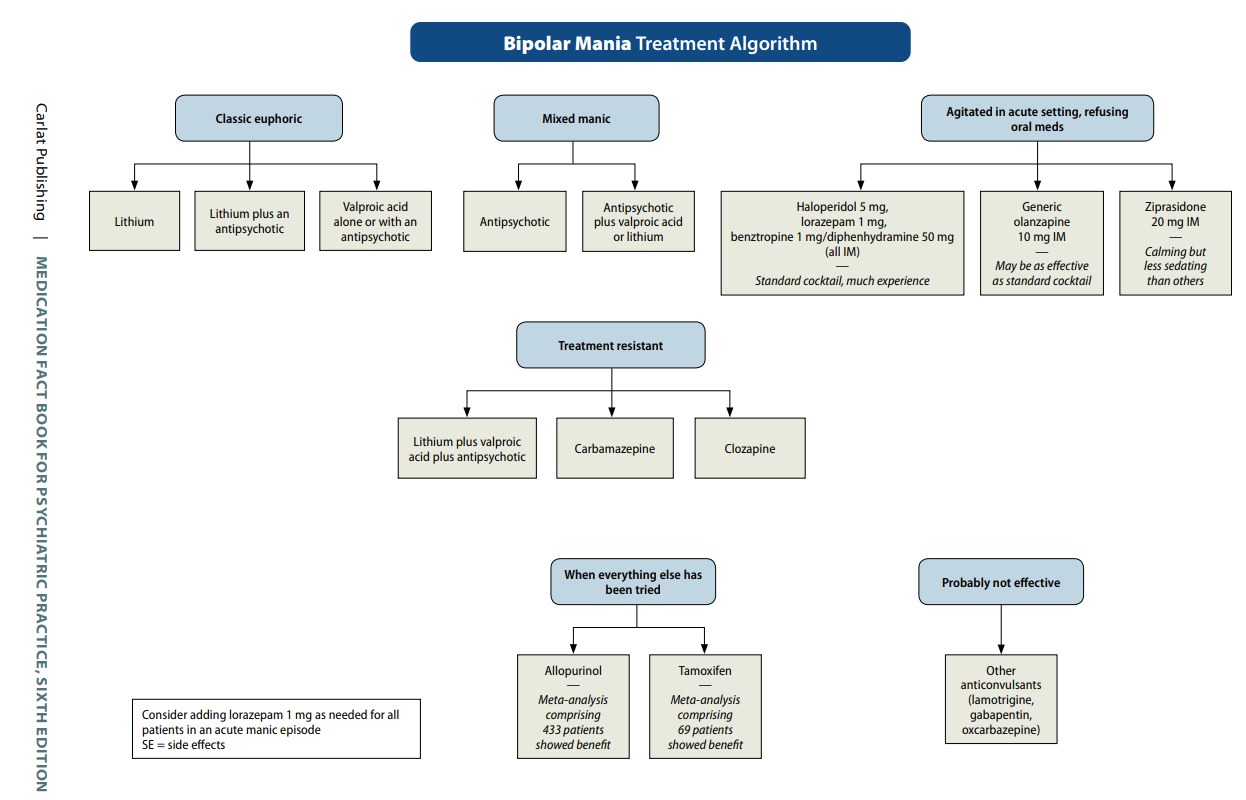 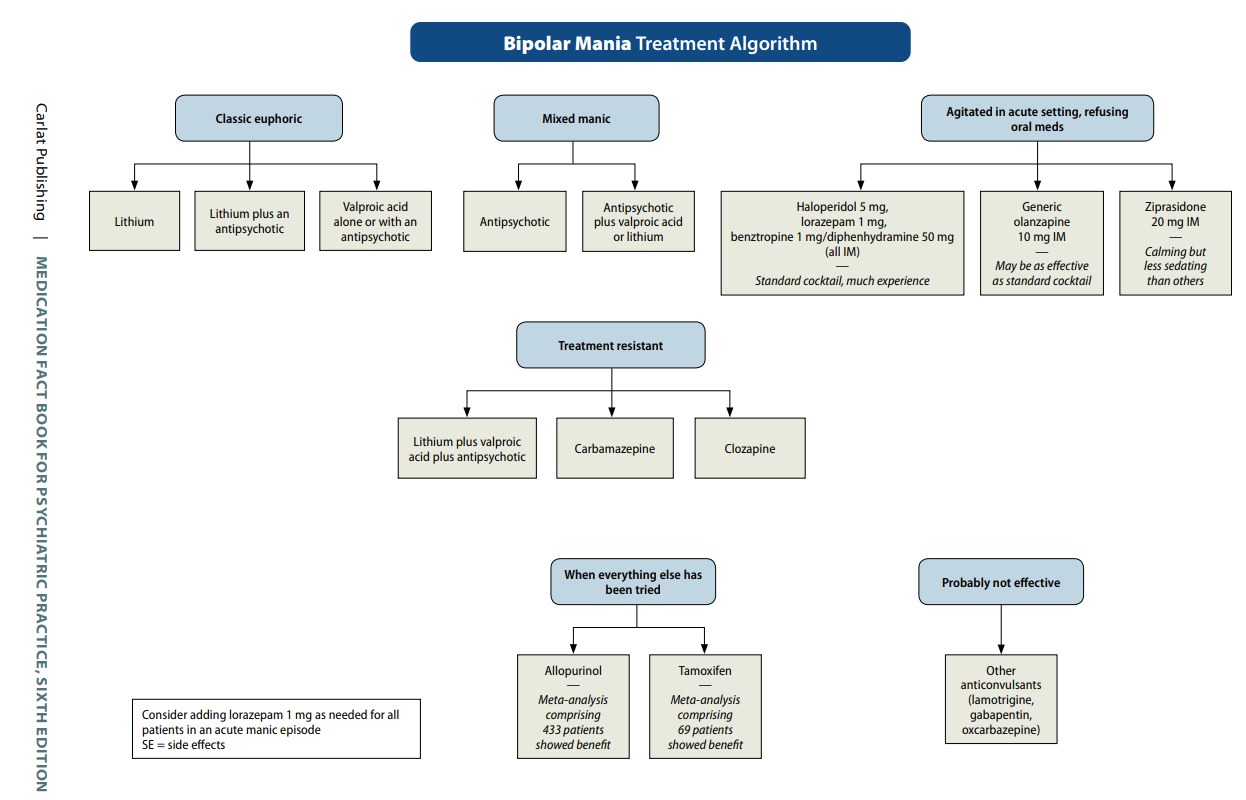 Medication Fact Book for Psychiatric Practice, Daniel Carlat, 6th Edition
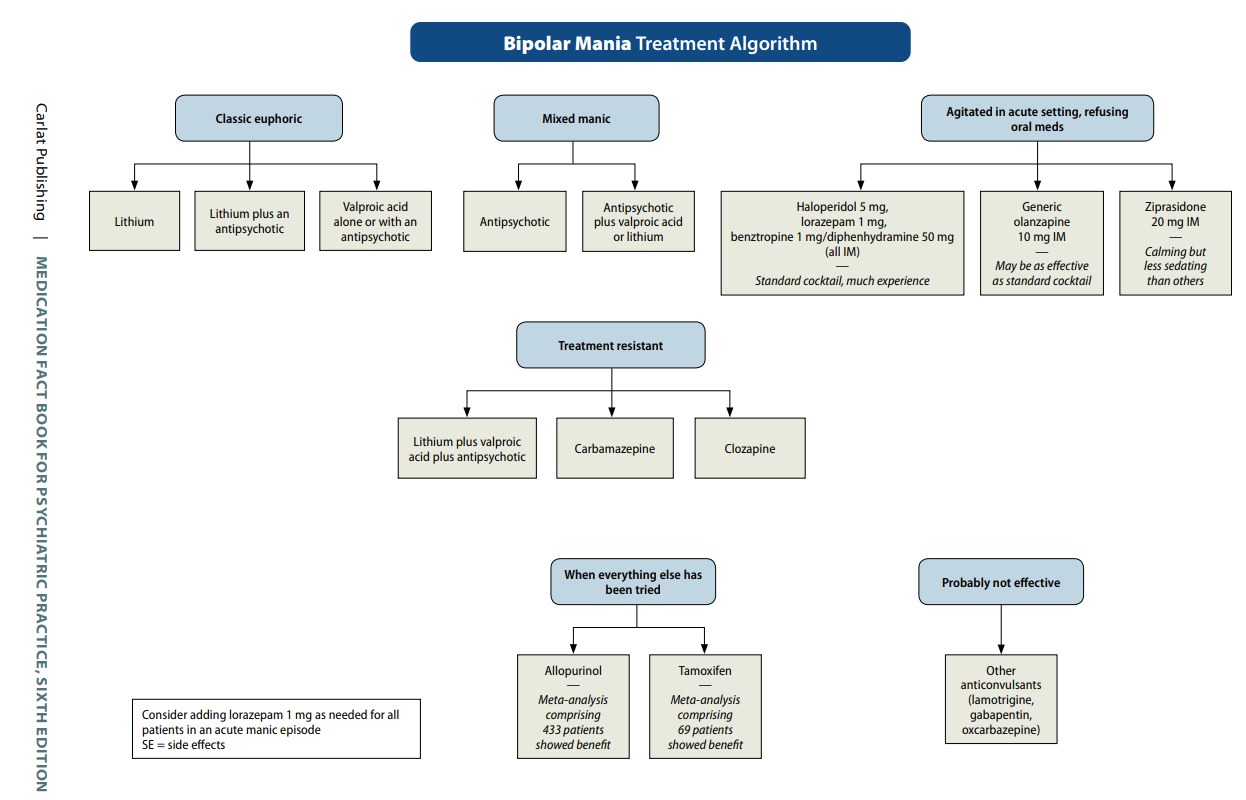 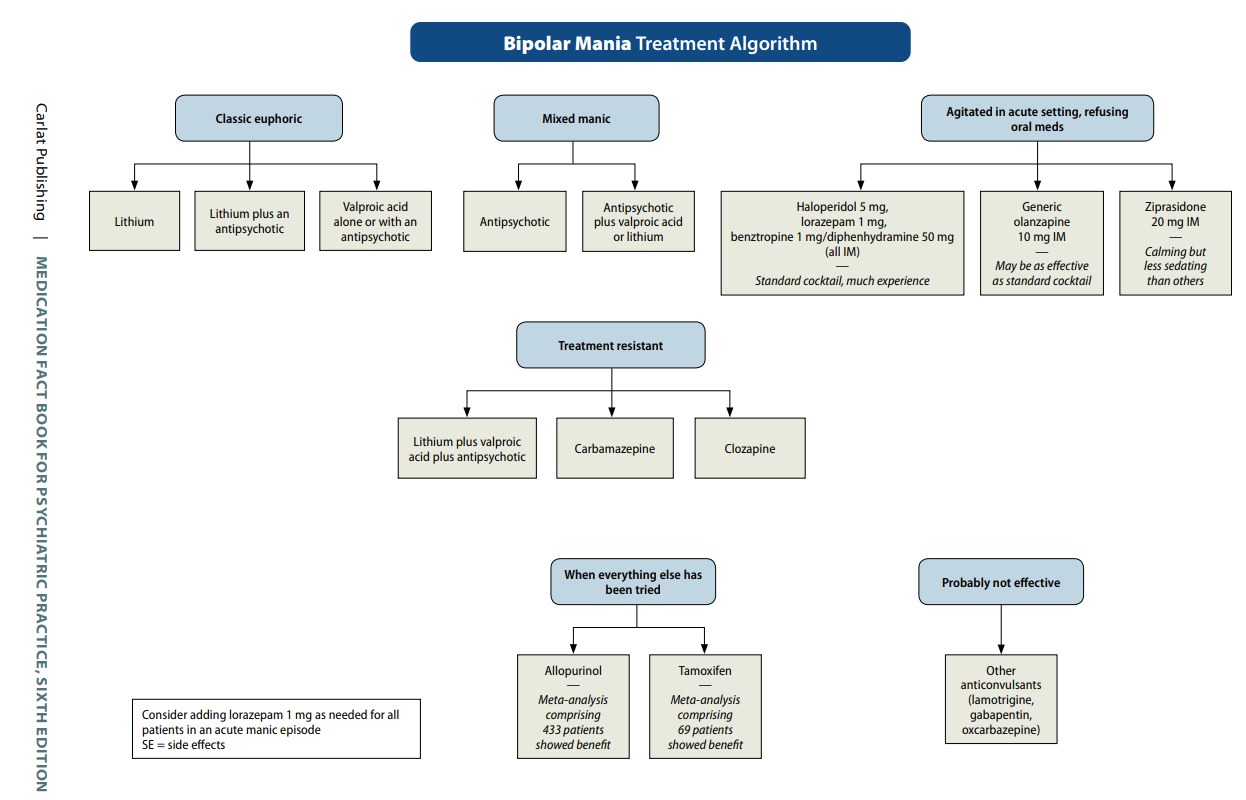 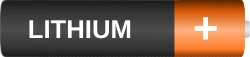 60%
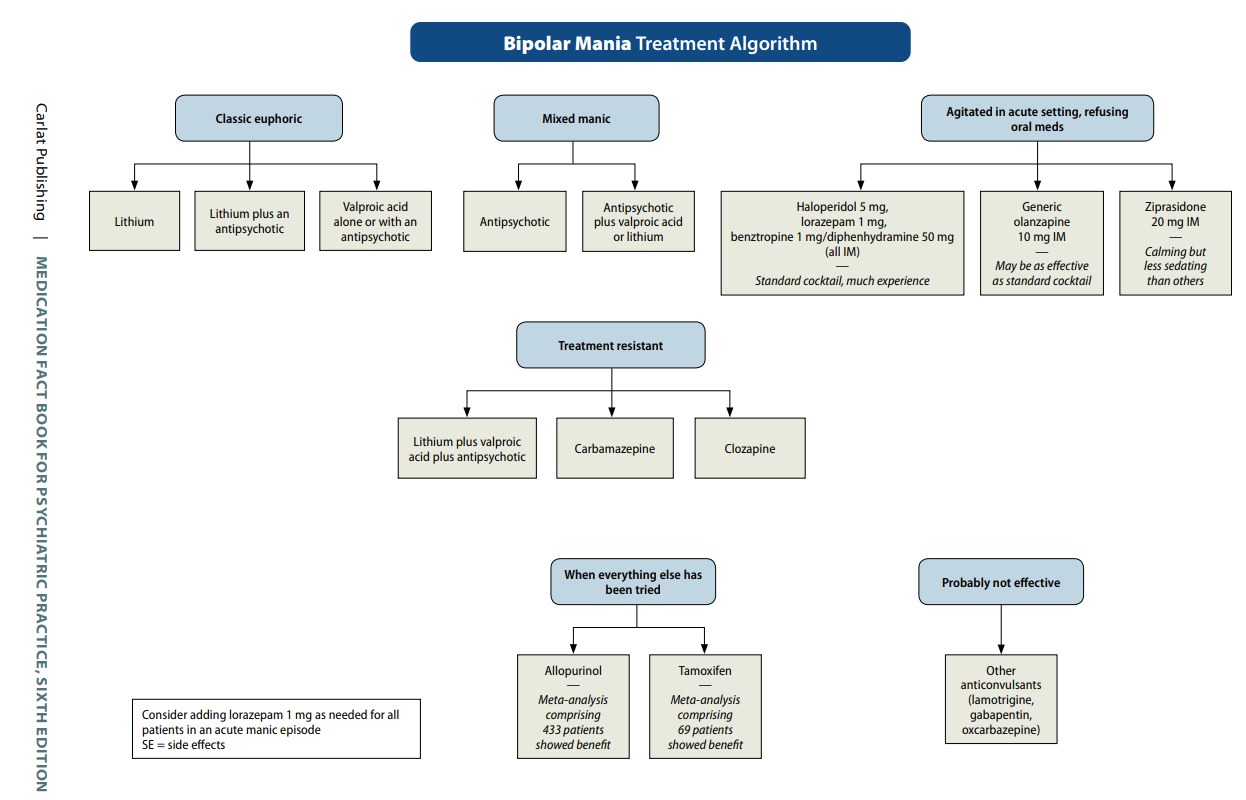 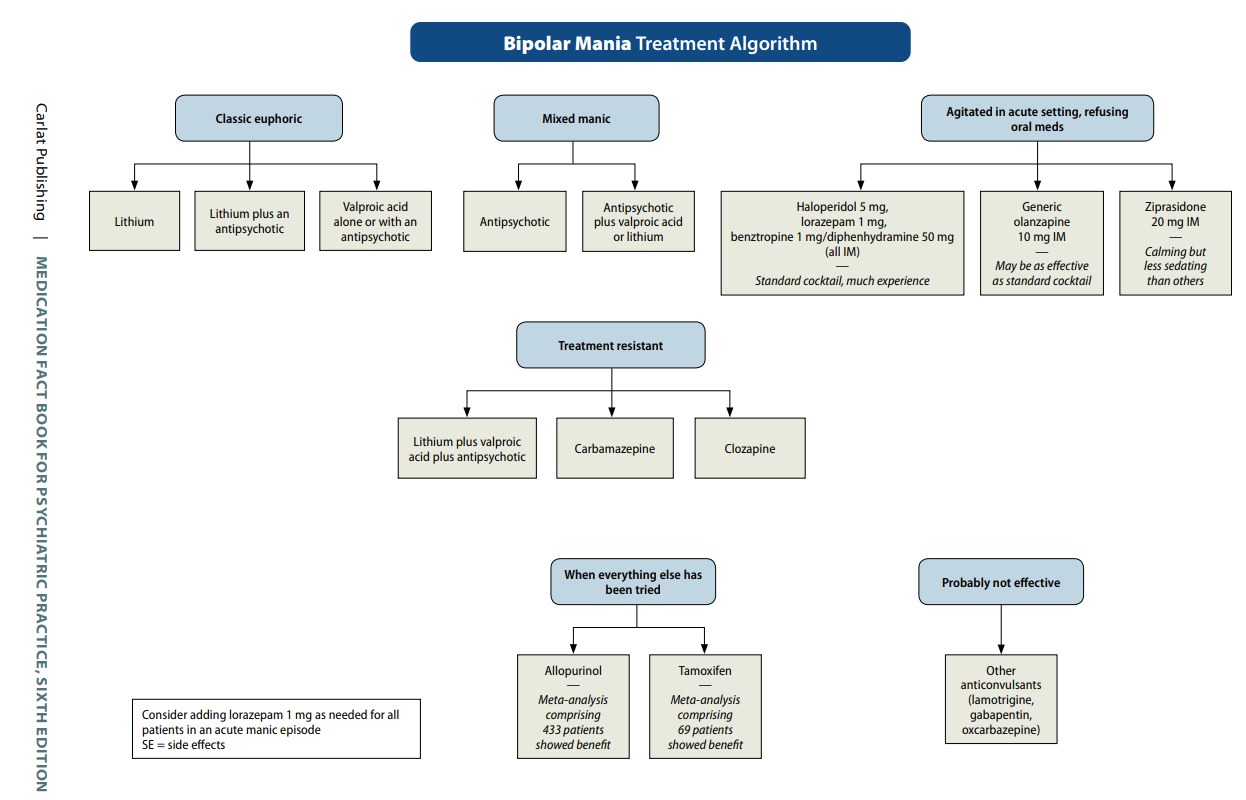 Medication Fact Book for Psychiatric Practice, Daniel Carlat, 6th Edition
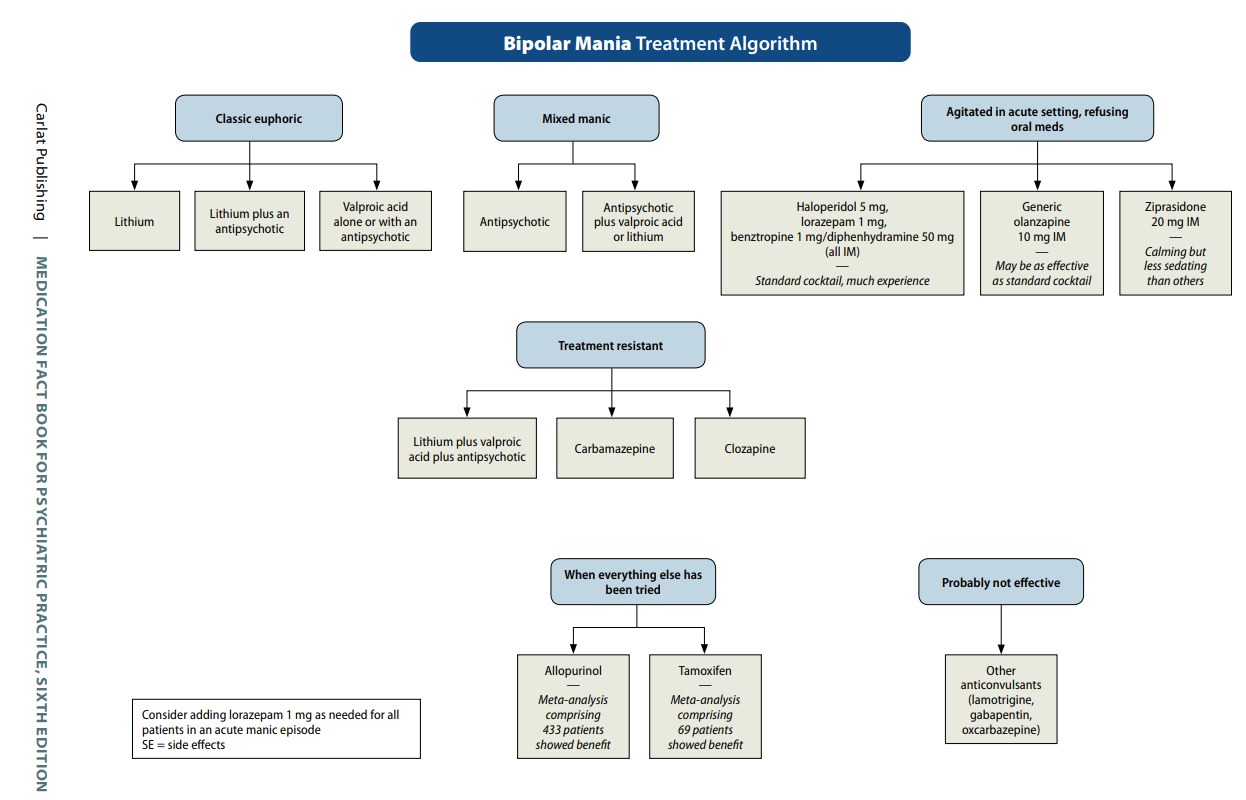 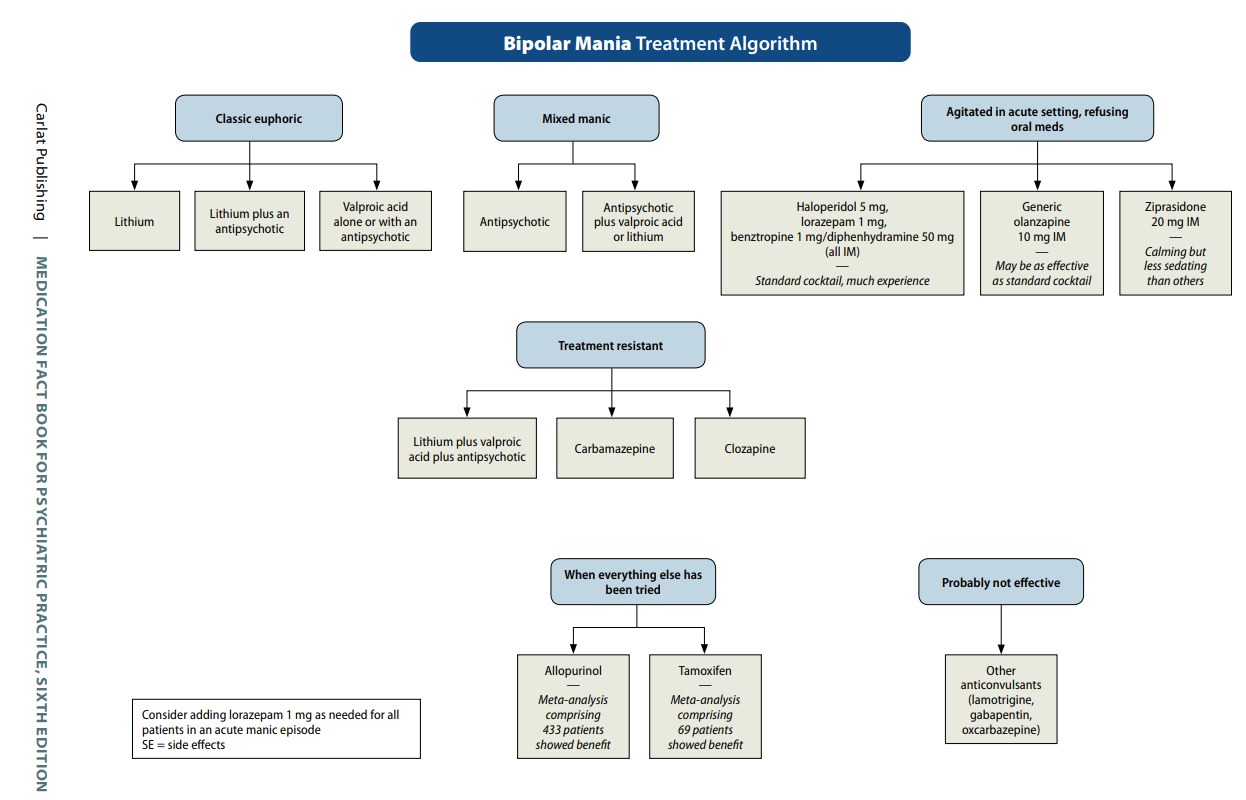 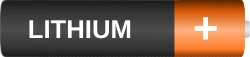 60%
+
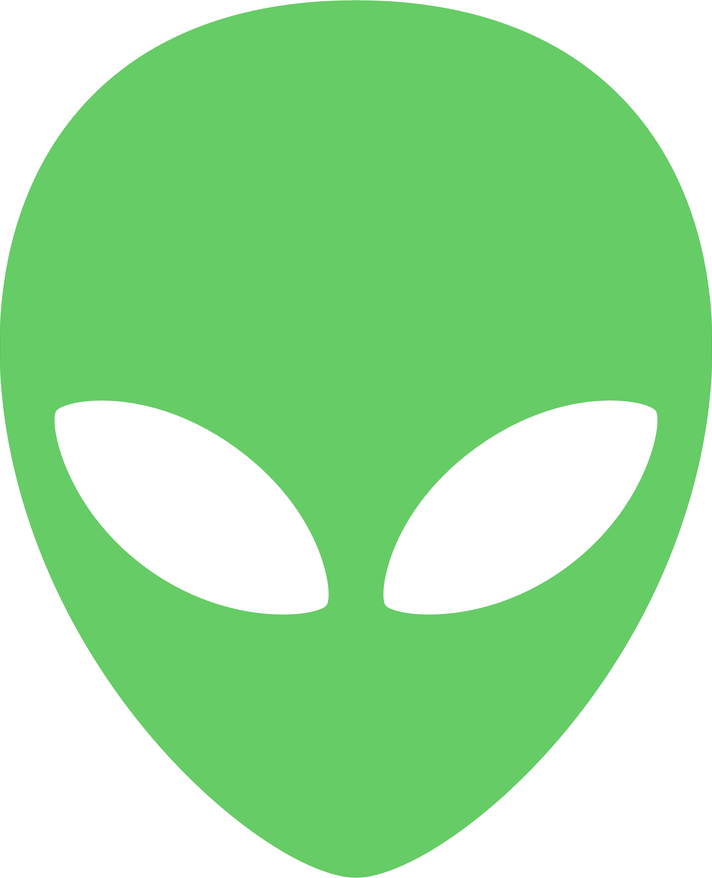 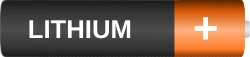 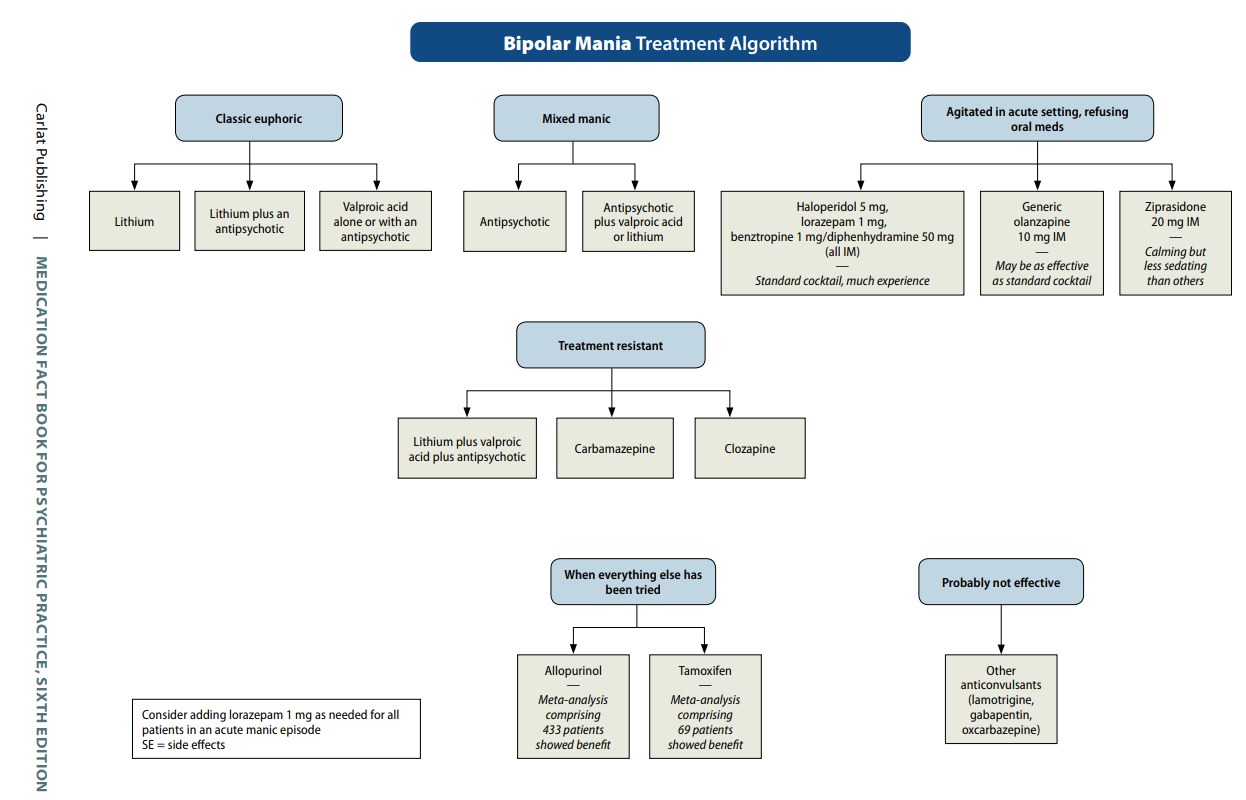 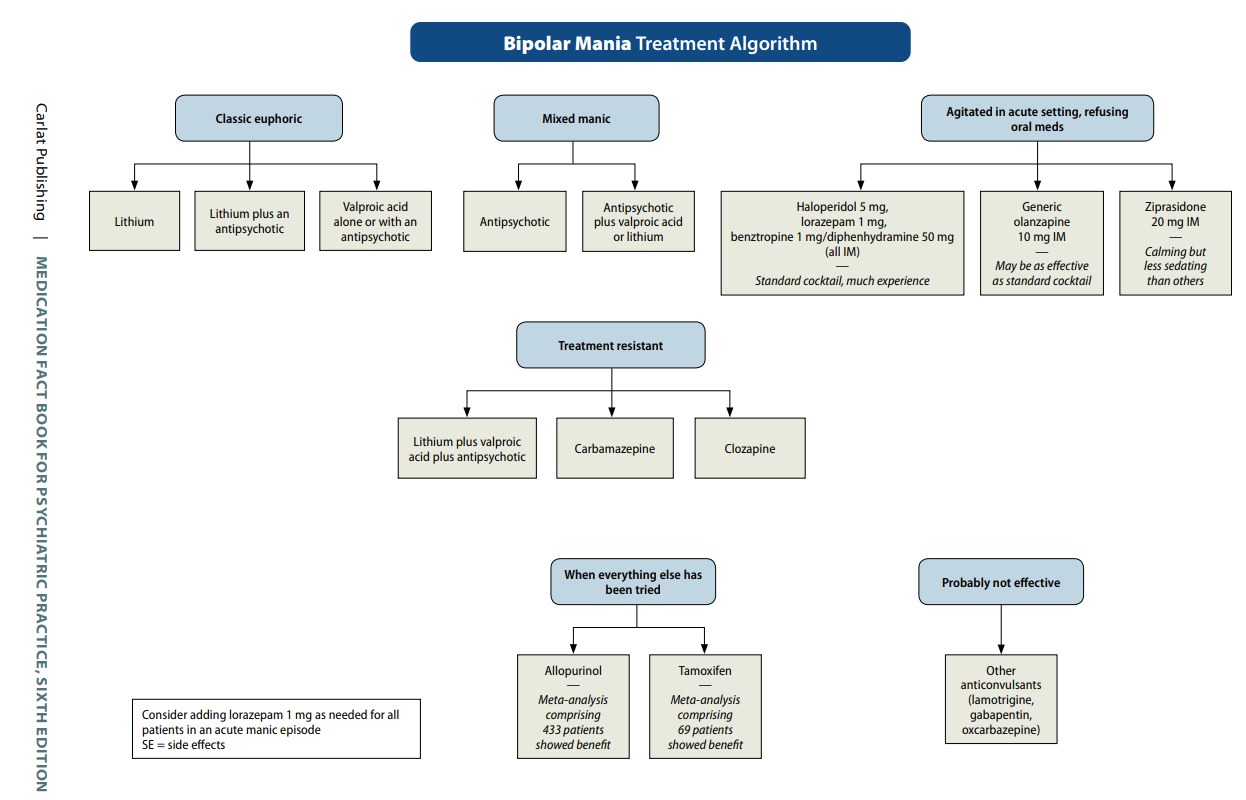 Medication Fact Book for Psychiatric Practice, Daniel Carlat, 6th Edition
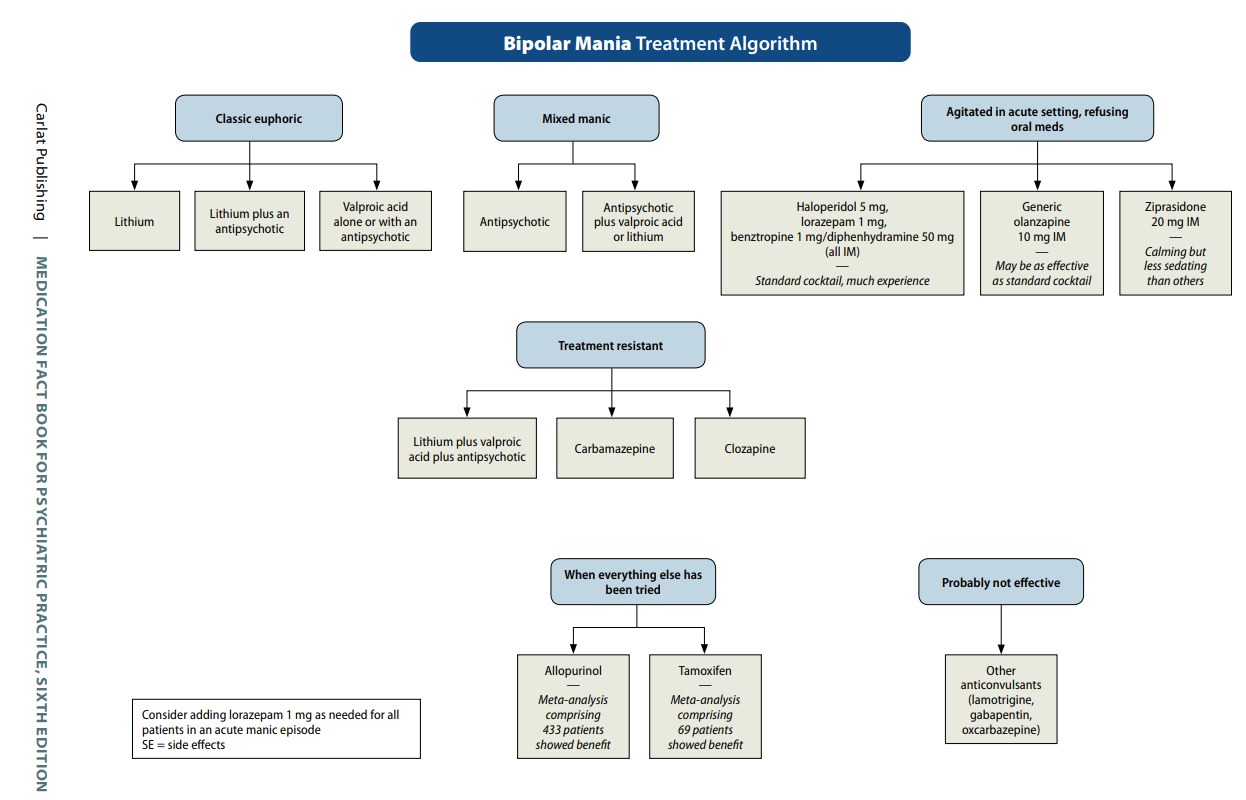 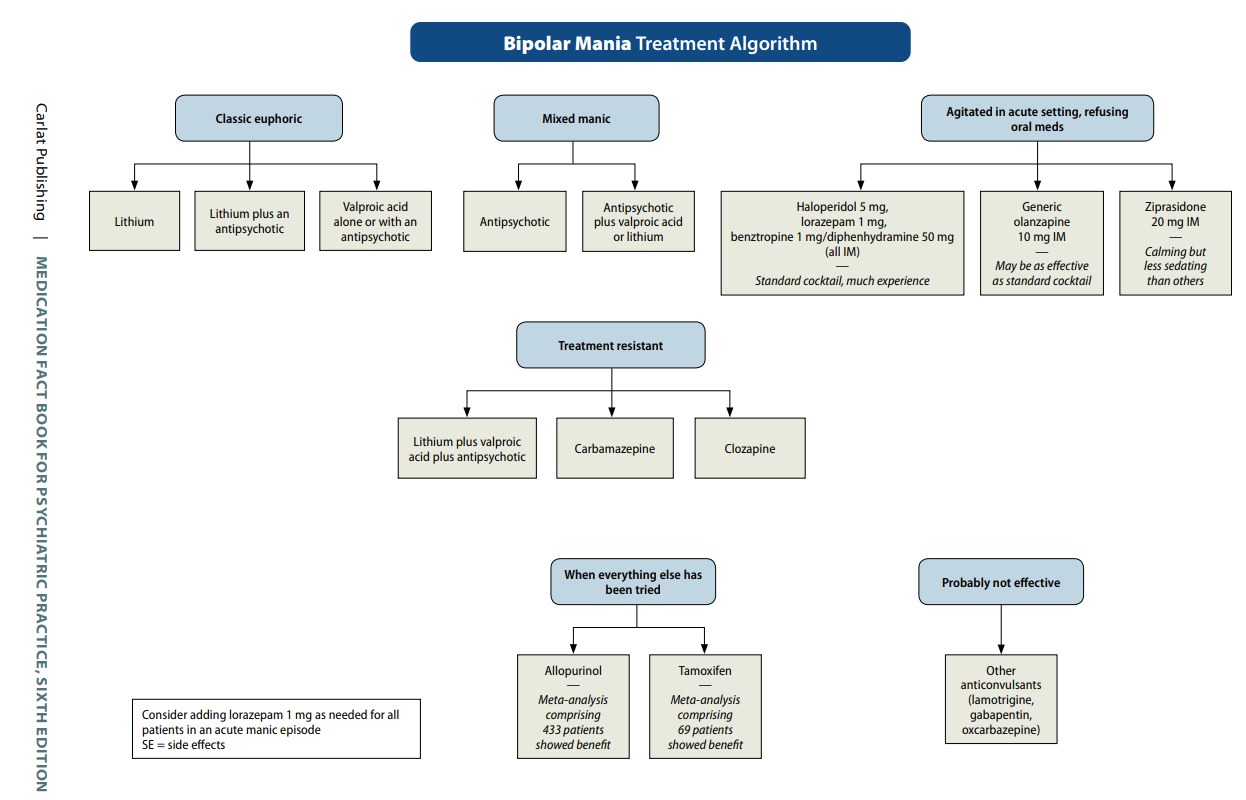 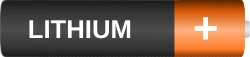 60%
+
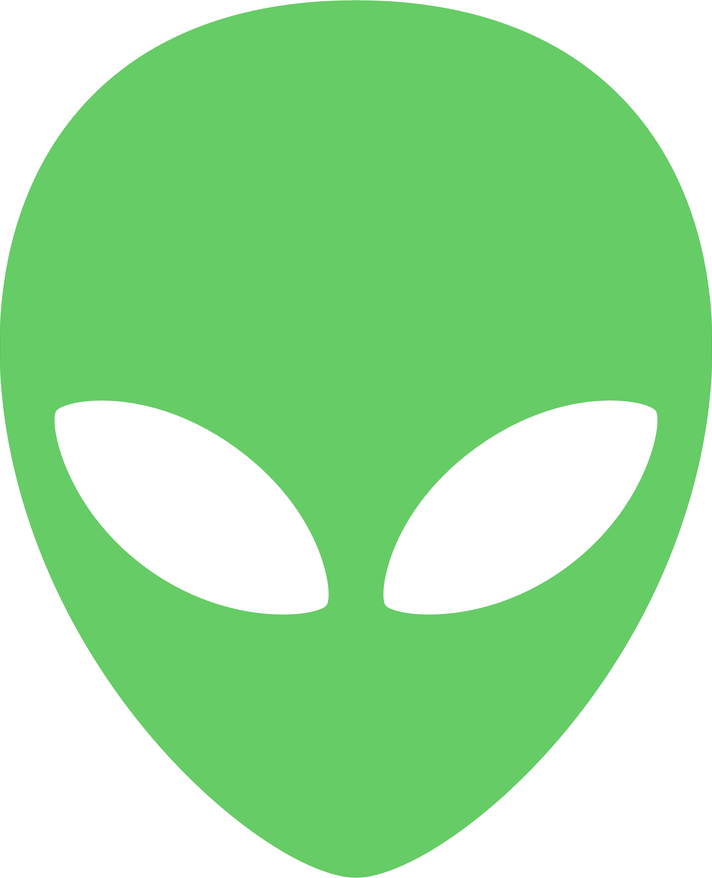 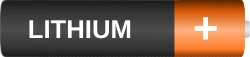 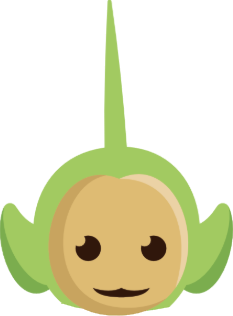 +/-
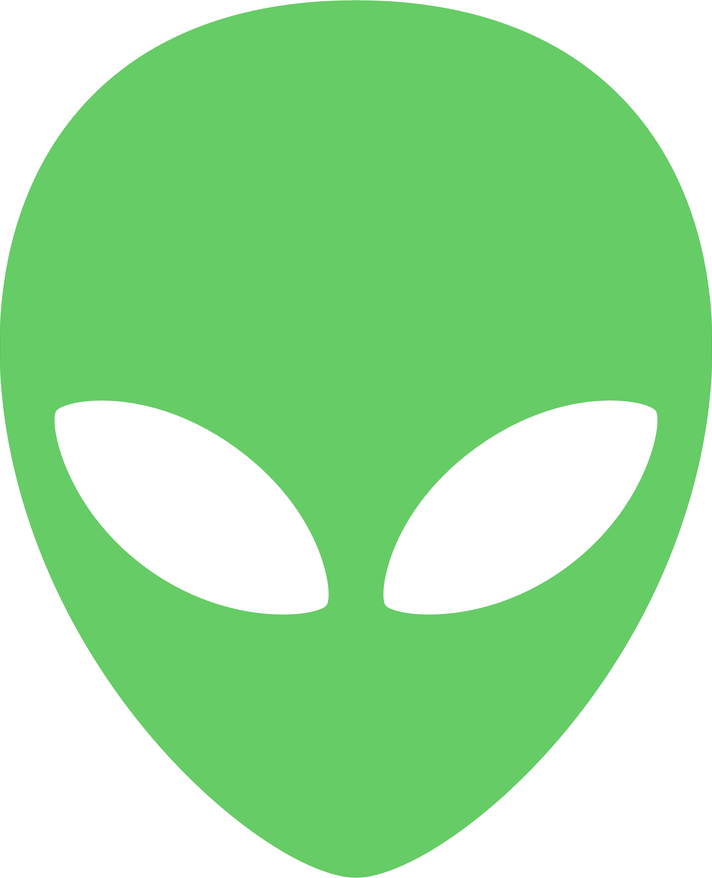 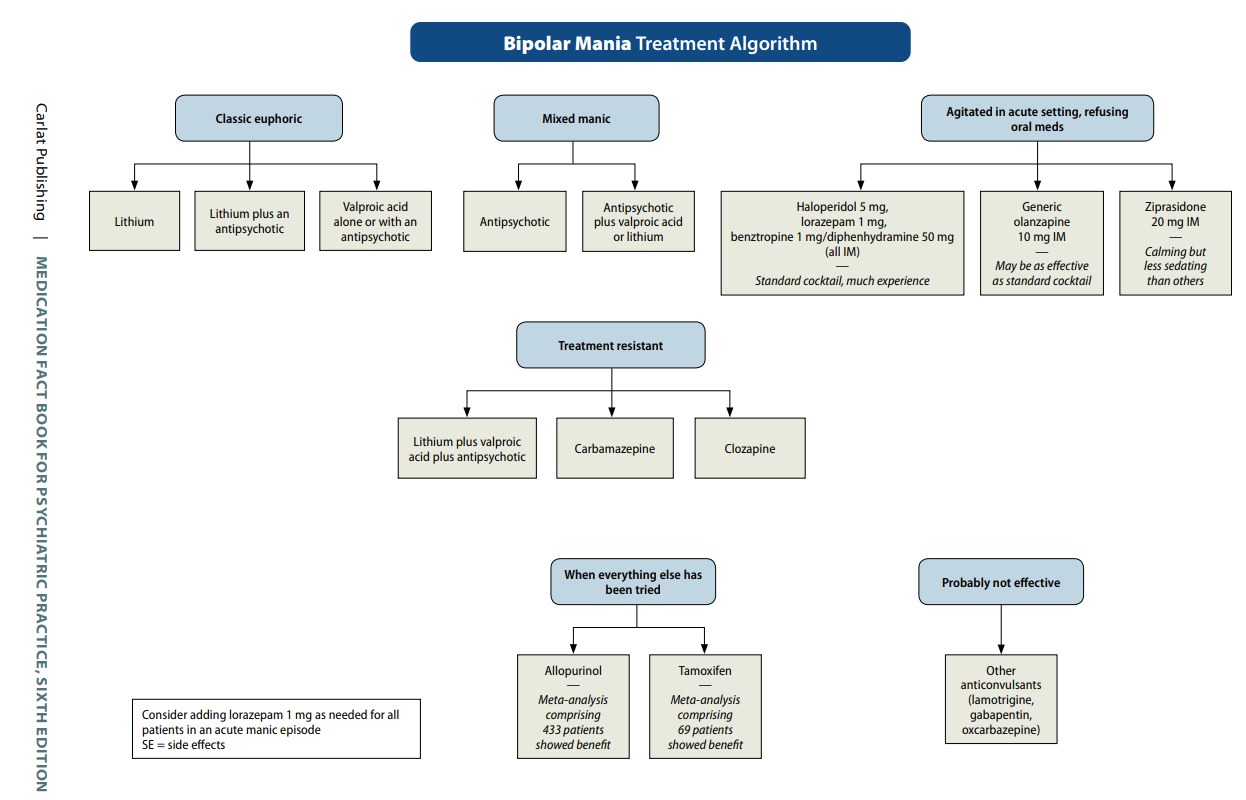 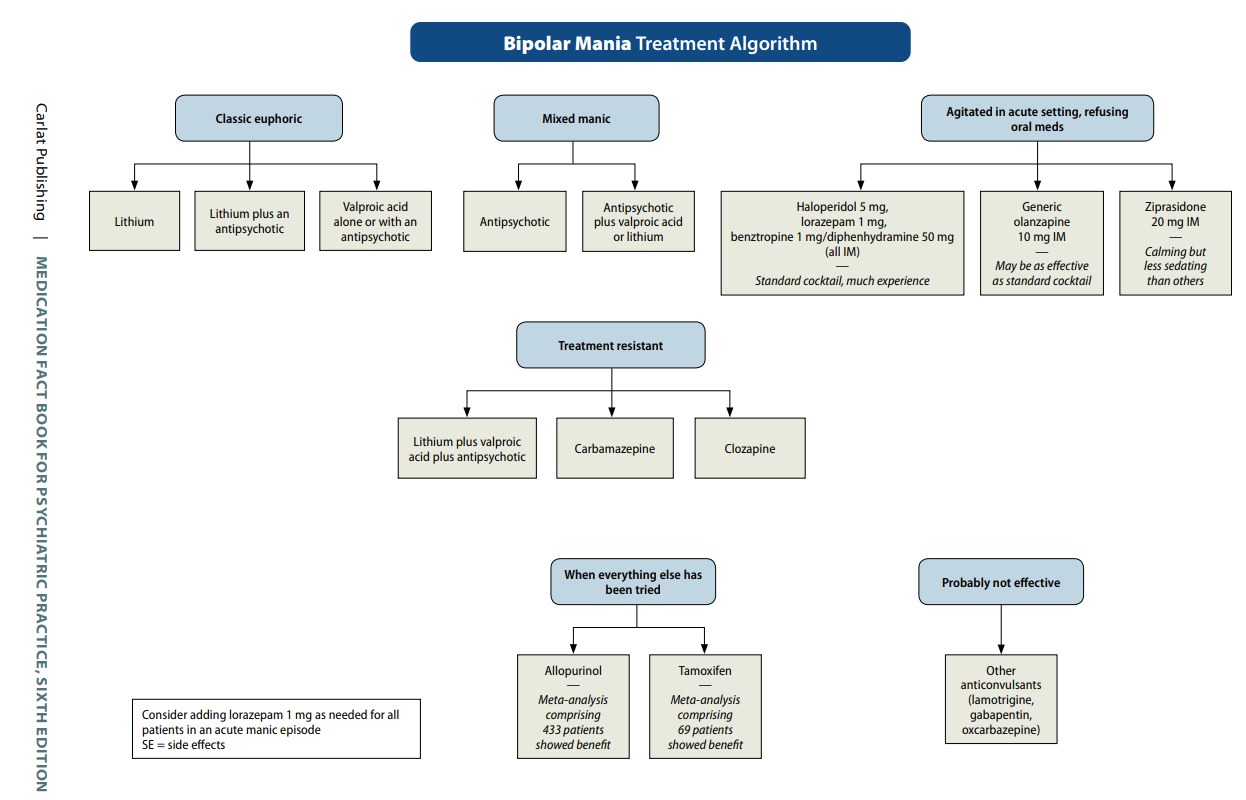 Medication Fact Book for Psychiatric Practice, Daniel Carlat, 6th Edition
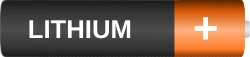 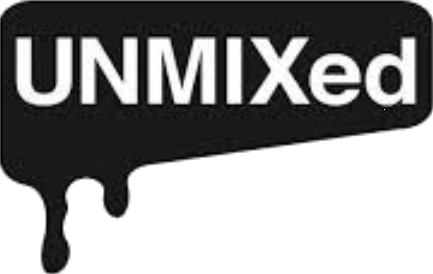 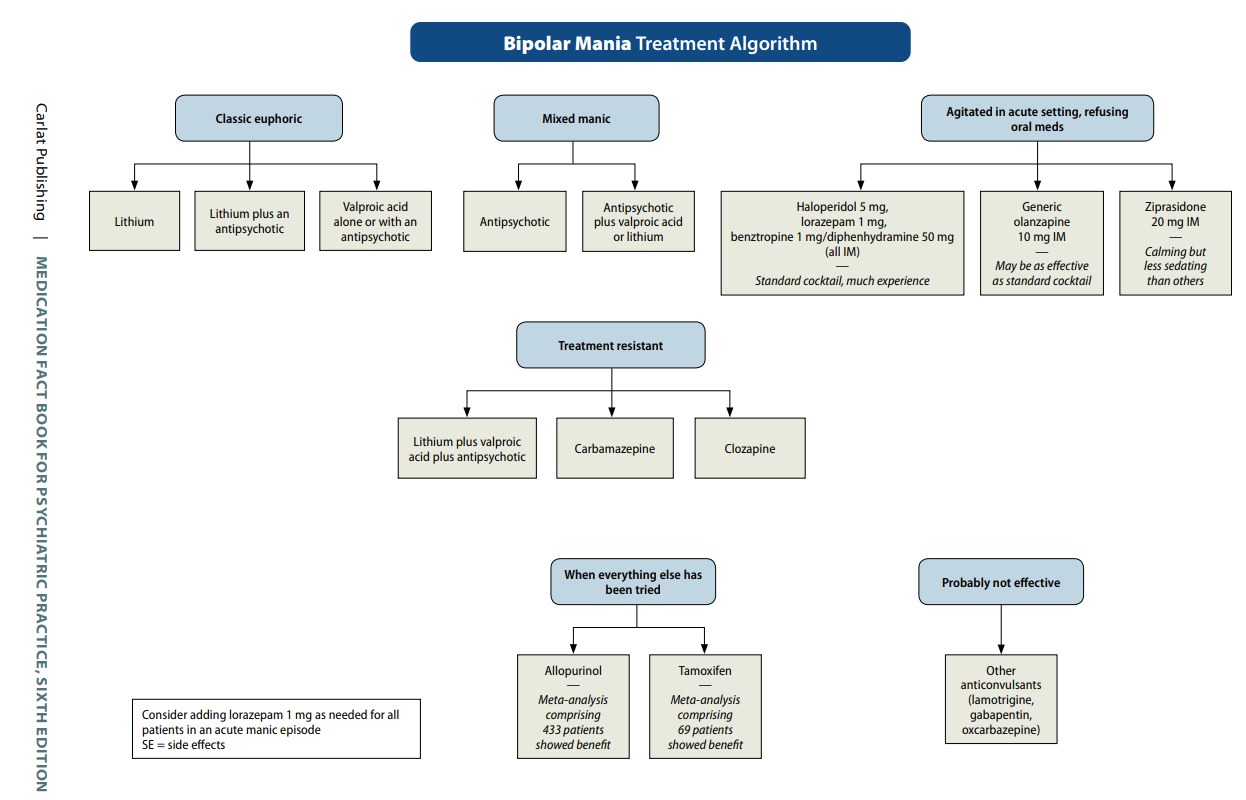 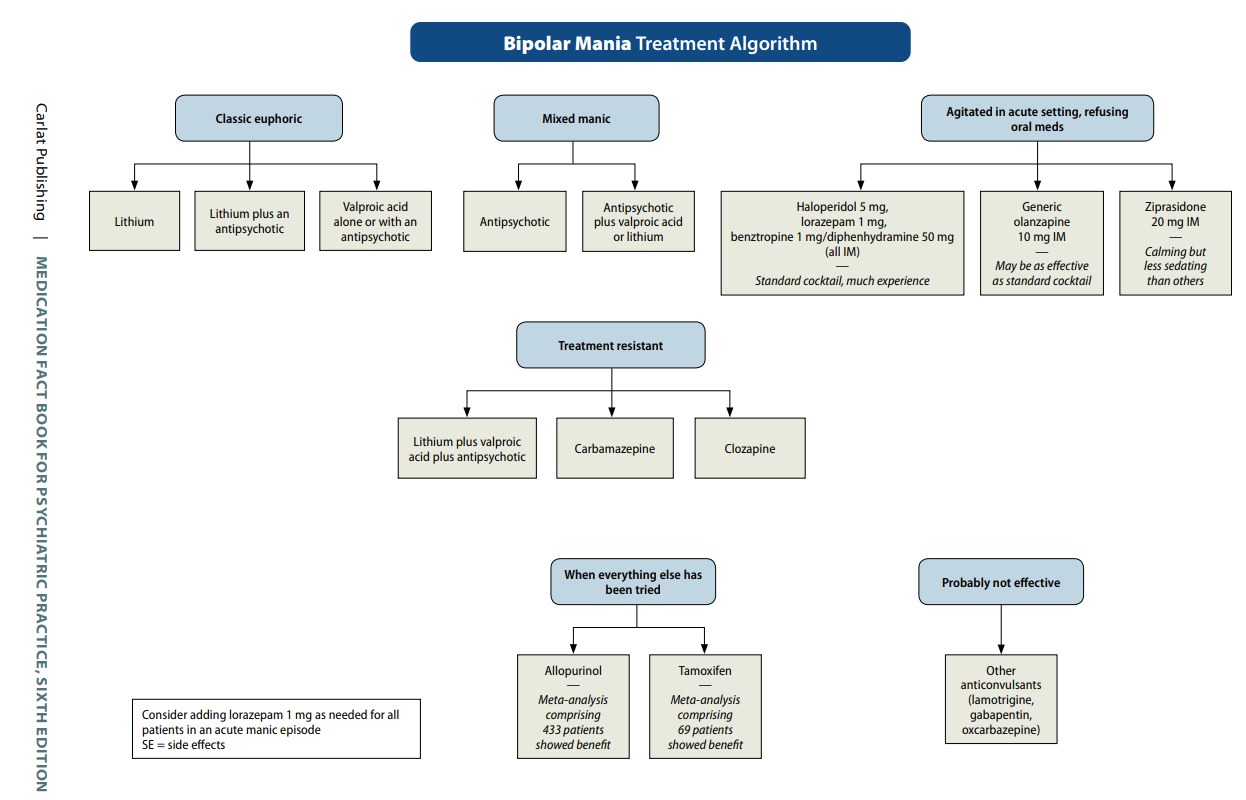 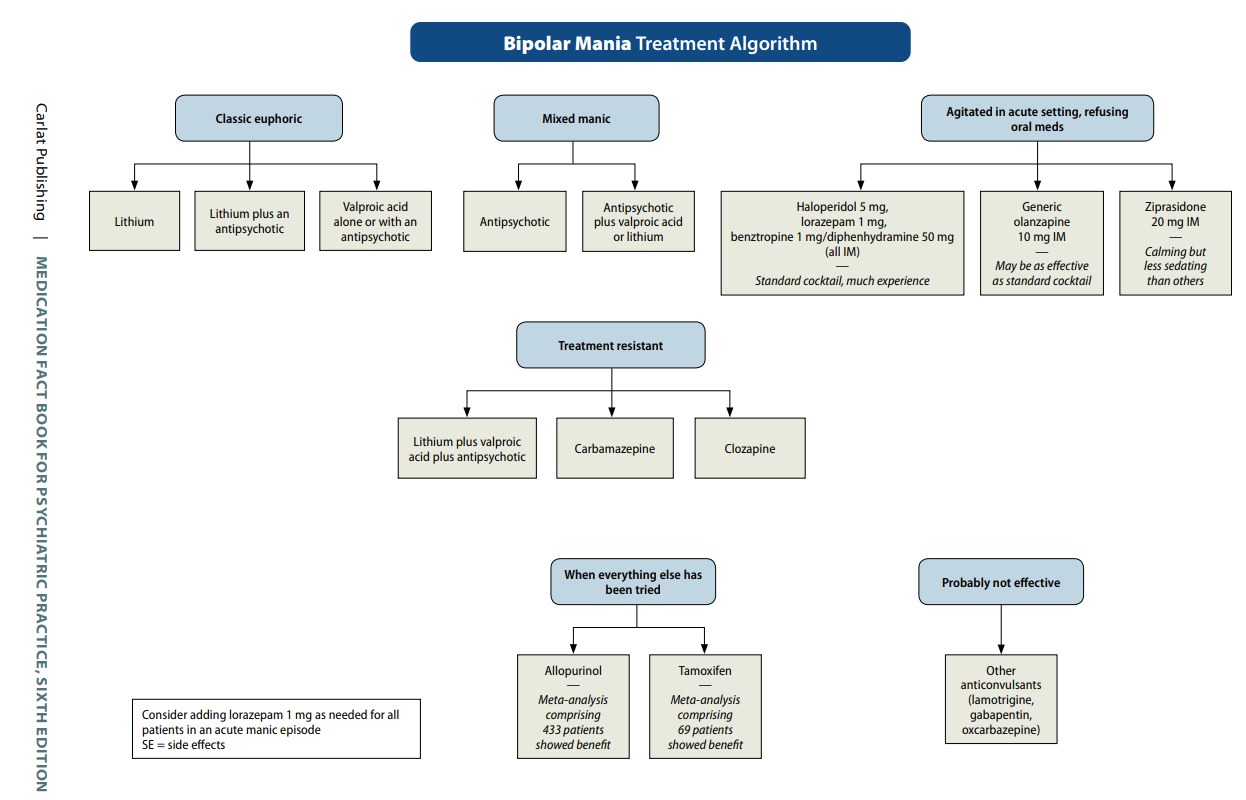 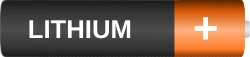 60%
+
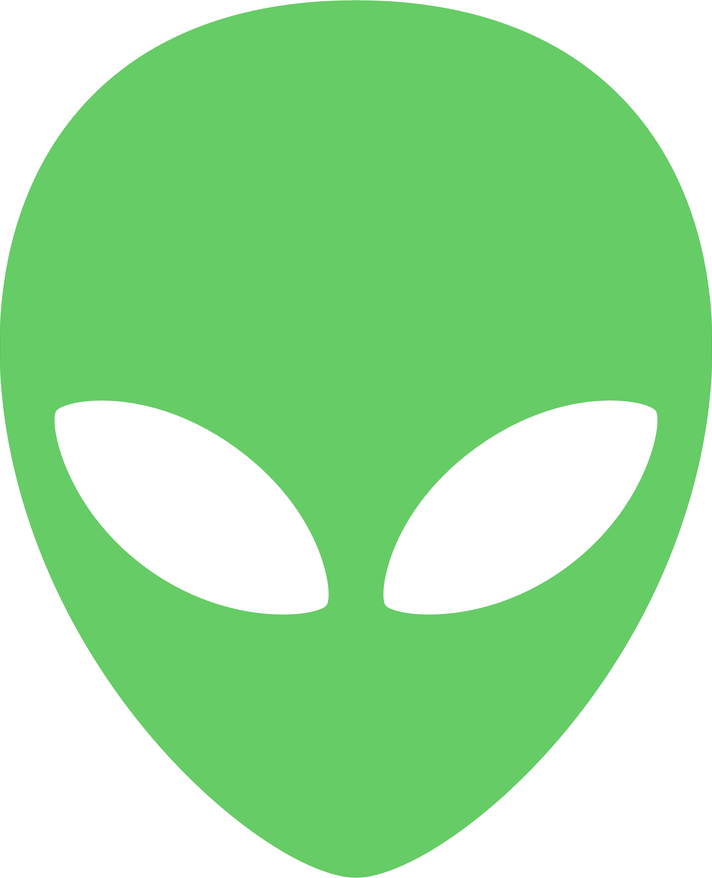 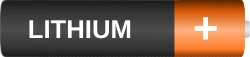 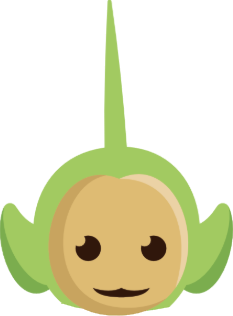 +/-
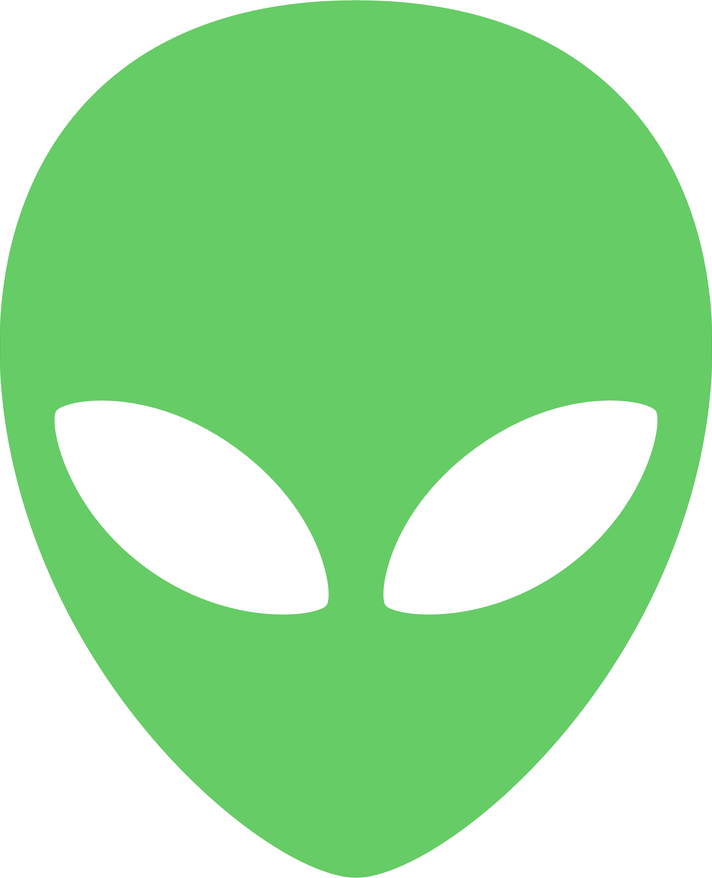 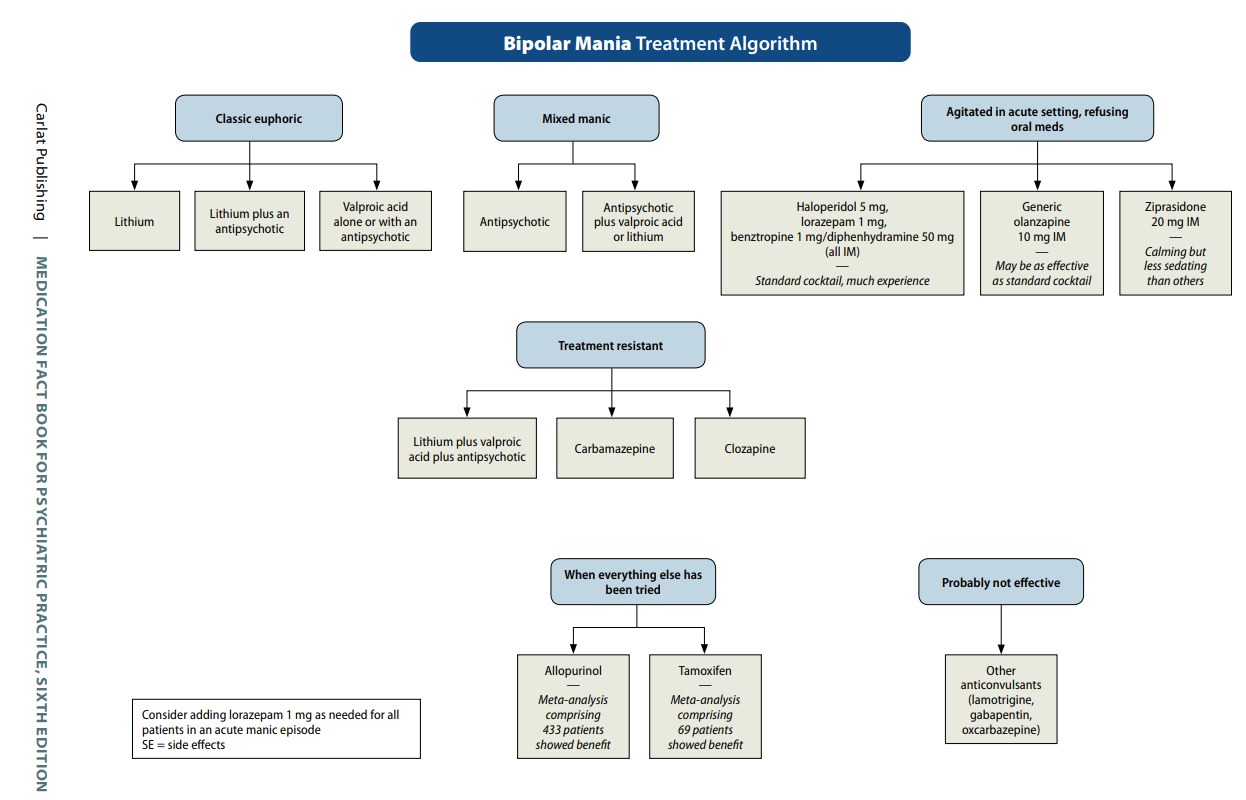 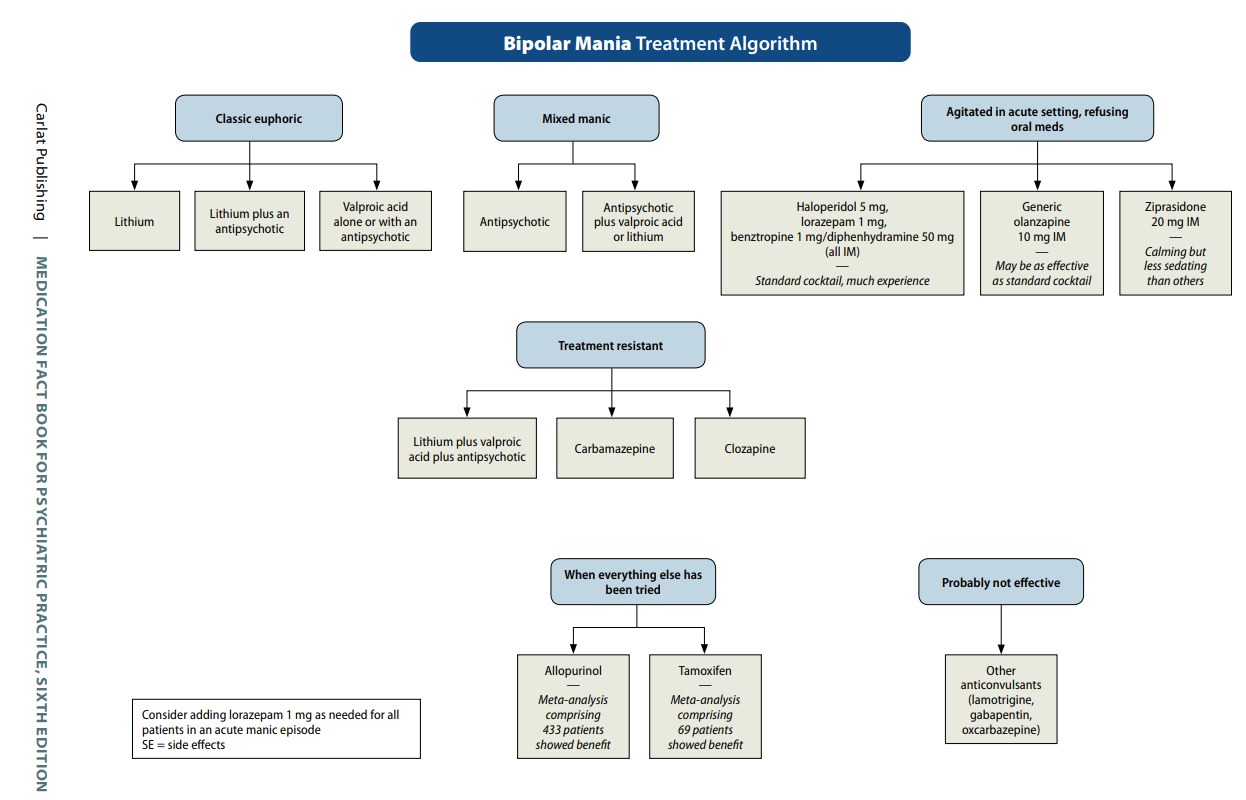 Medication Fact Book for Psychiatric Practice, Daniel Carlat, 6th Edition
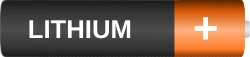 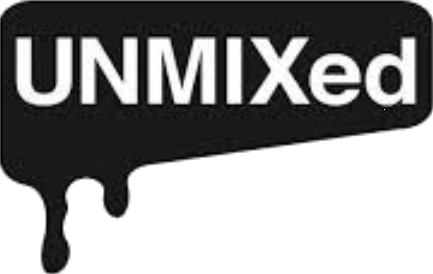 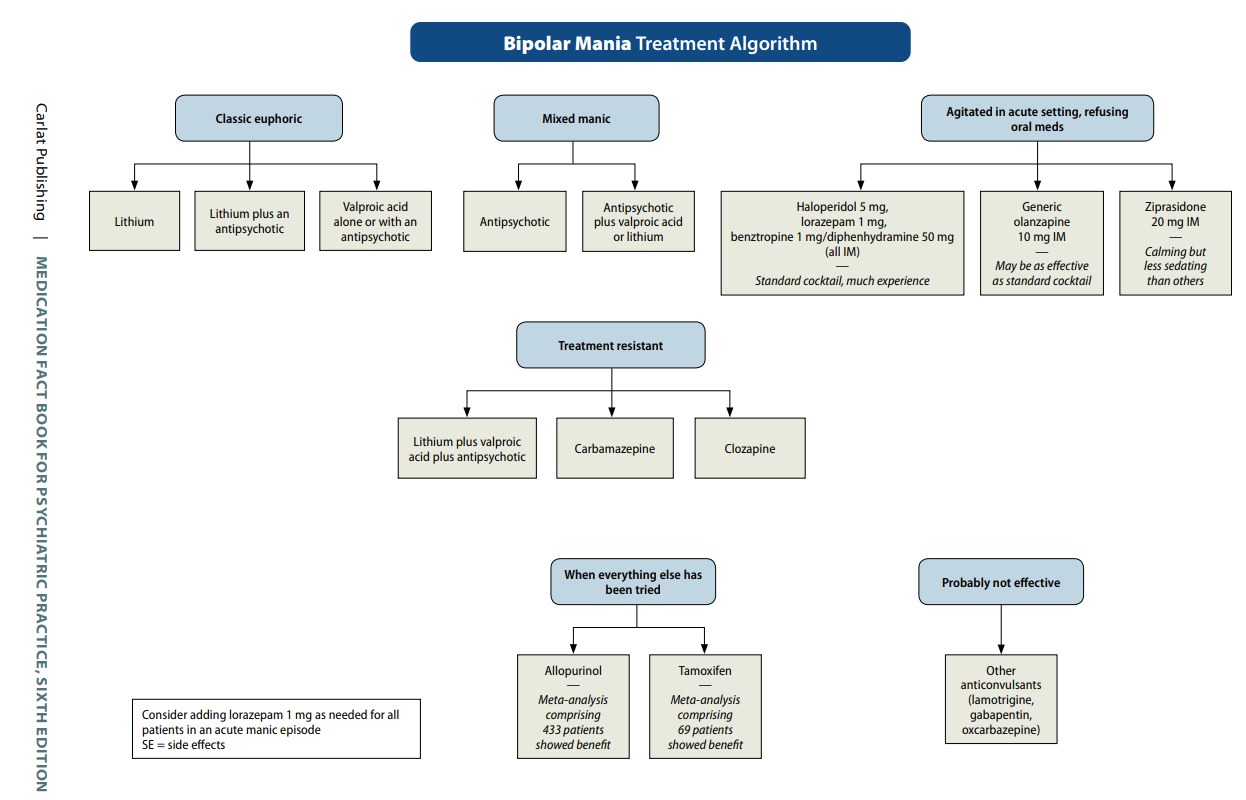 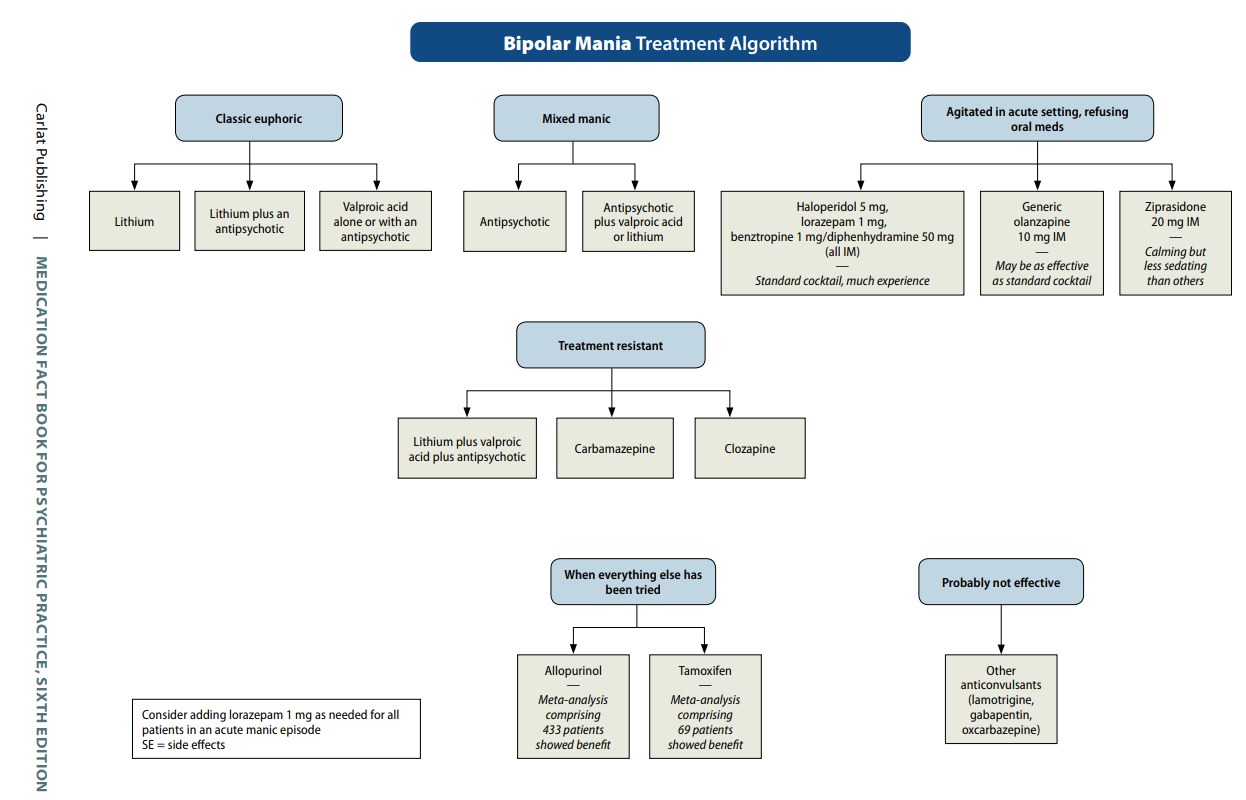 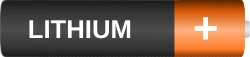 60%
+
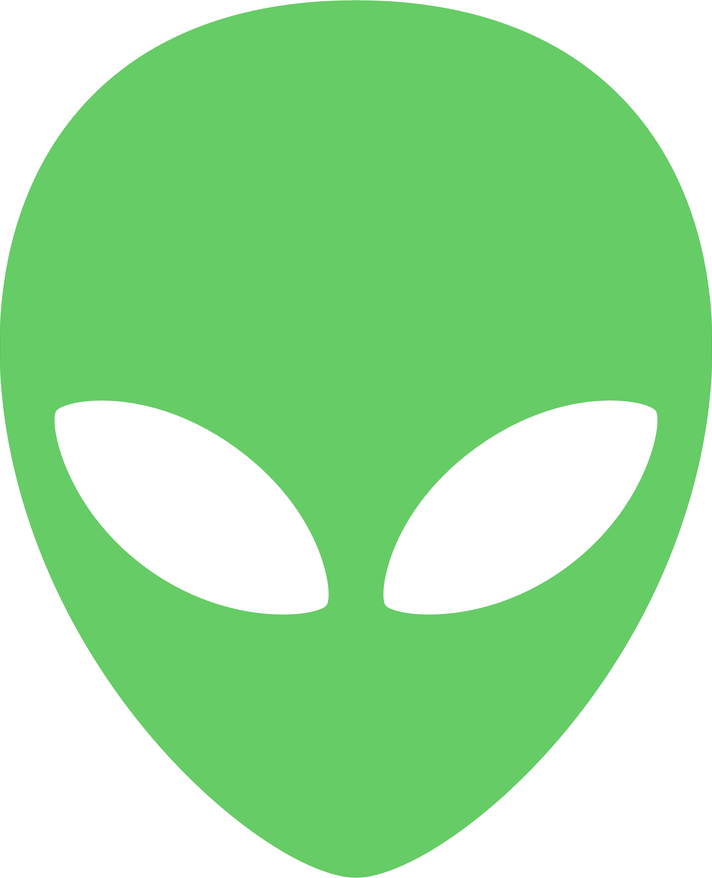 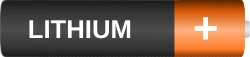 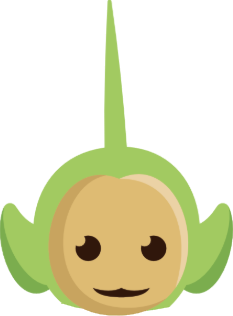 +/-
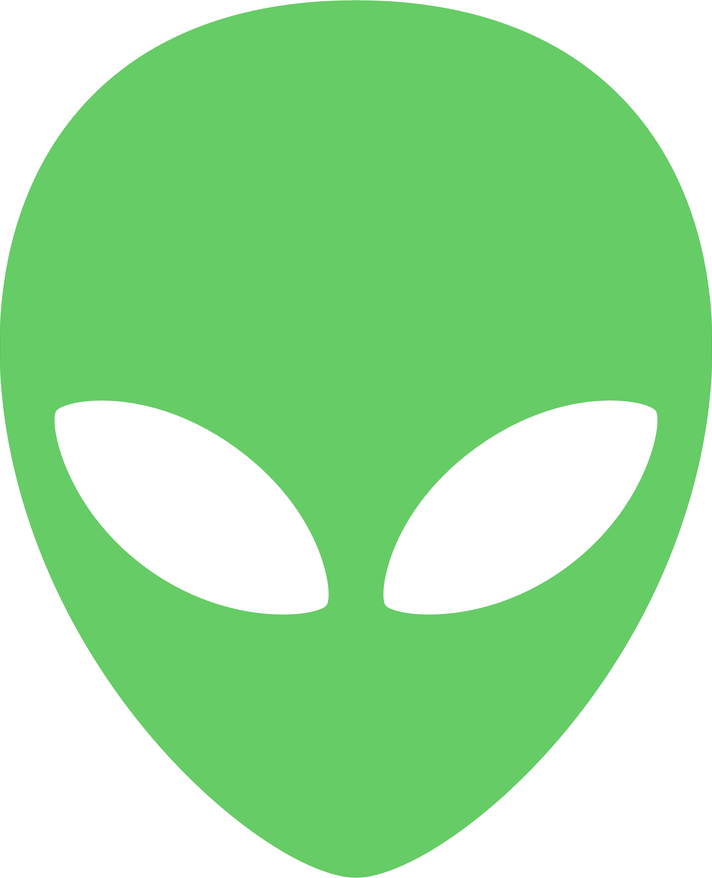 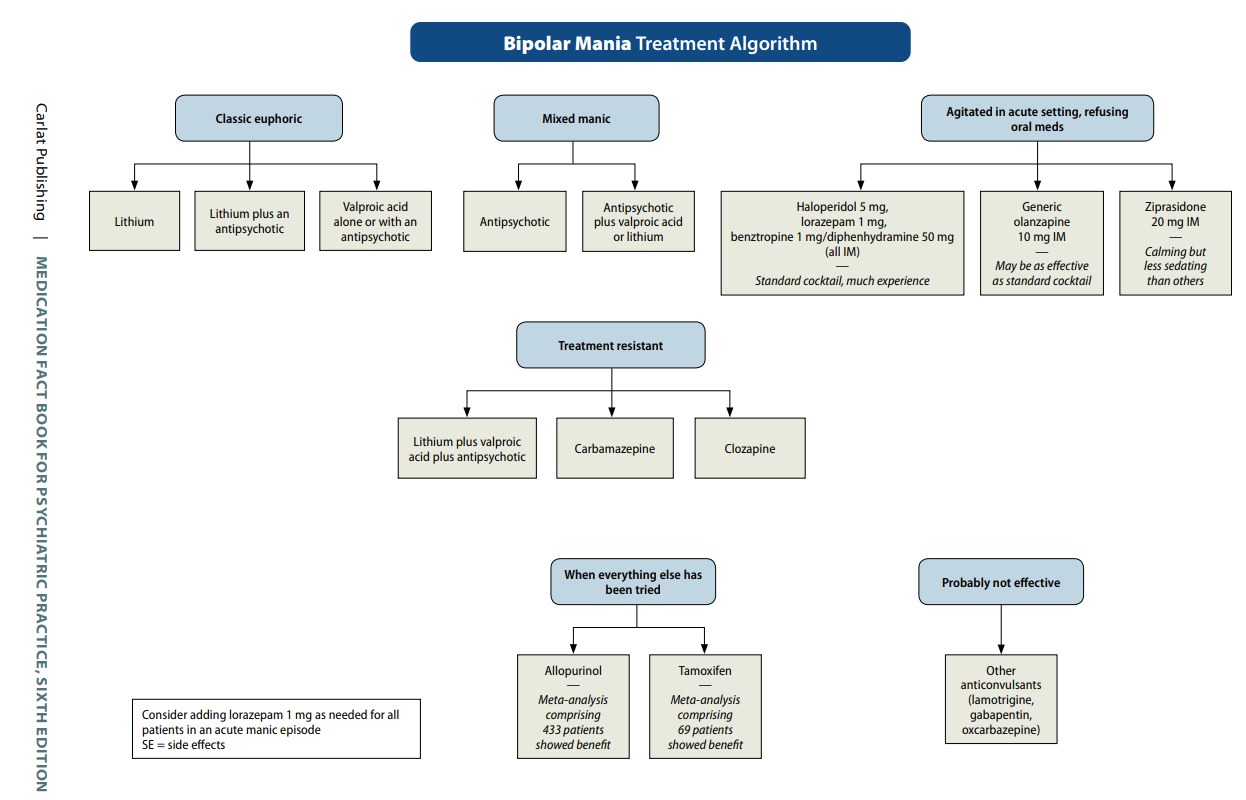 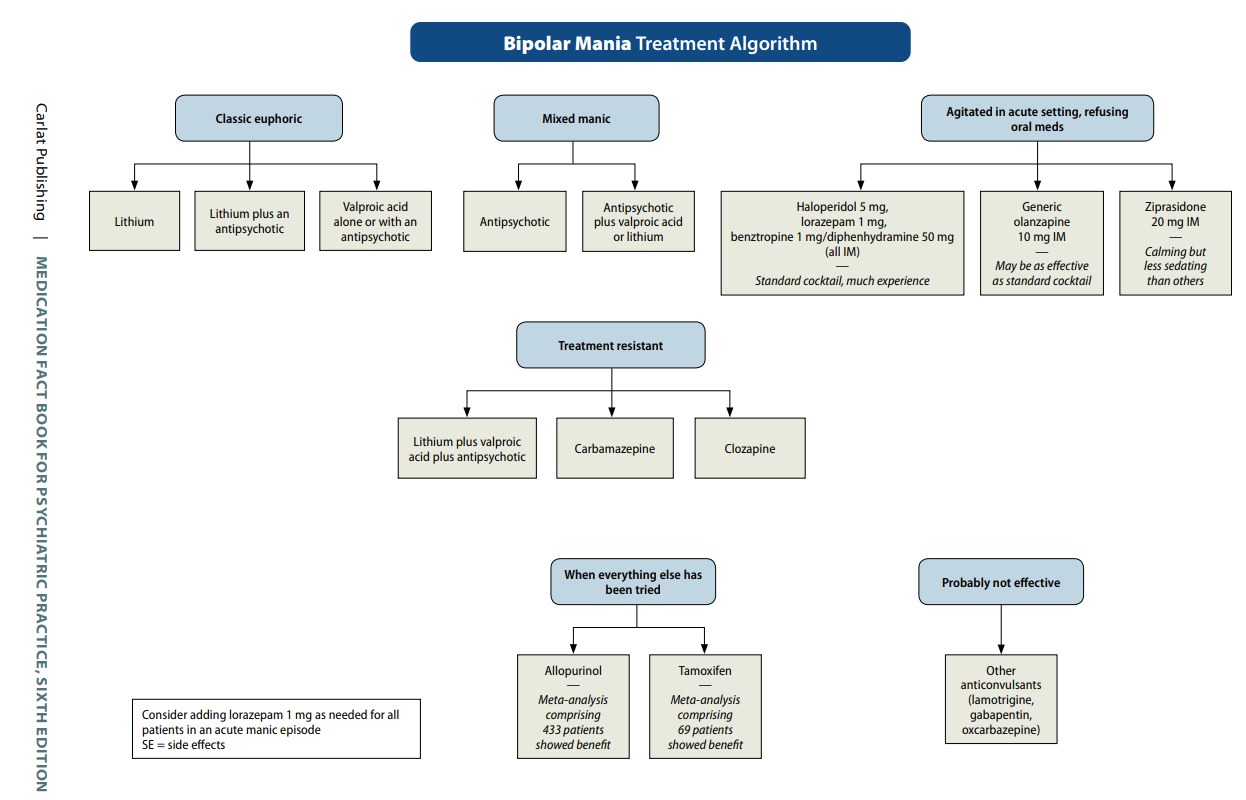 Medication Fact Book for Psychiatric Practice, Daniel Carlat, 6th Edition
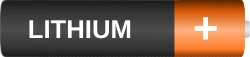 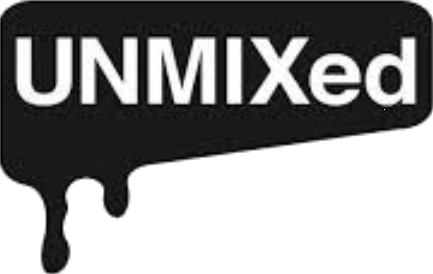 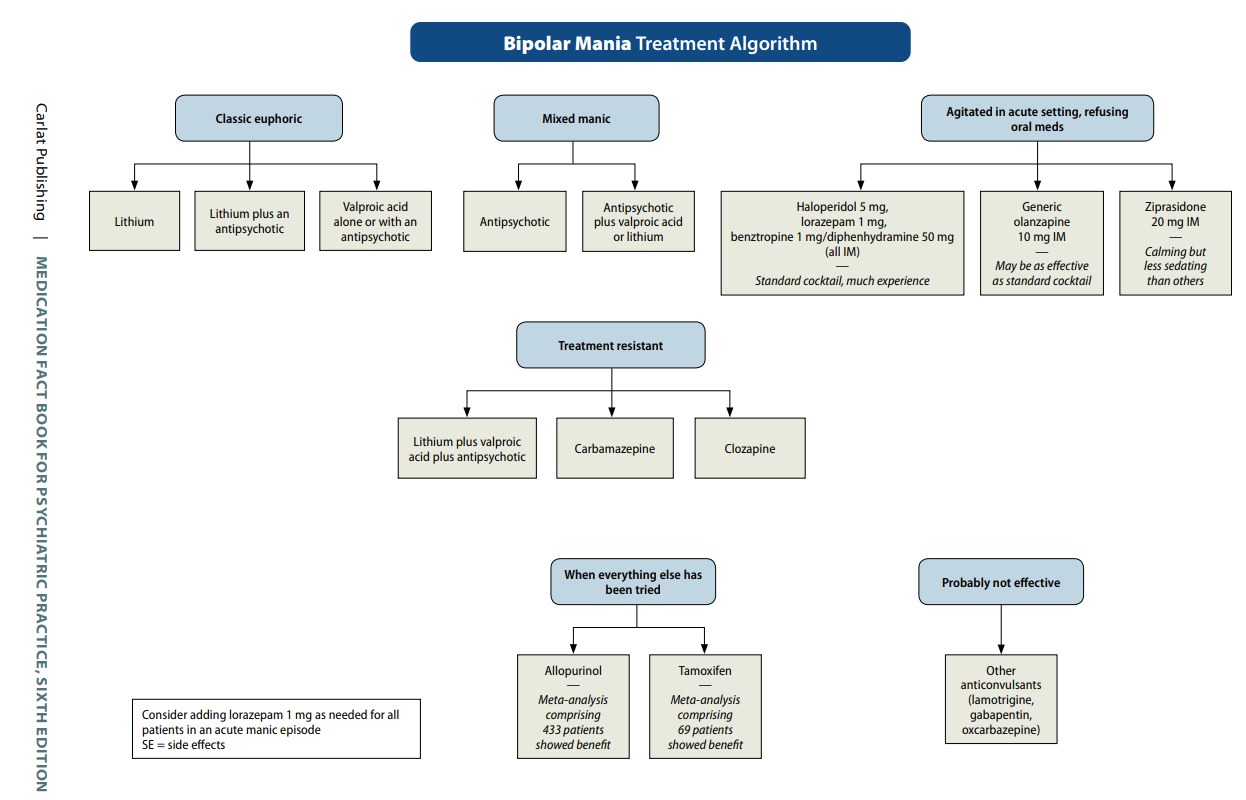 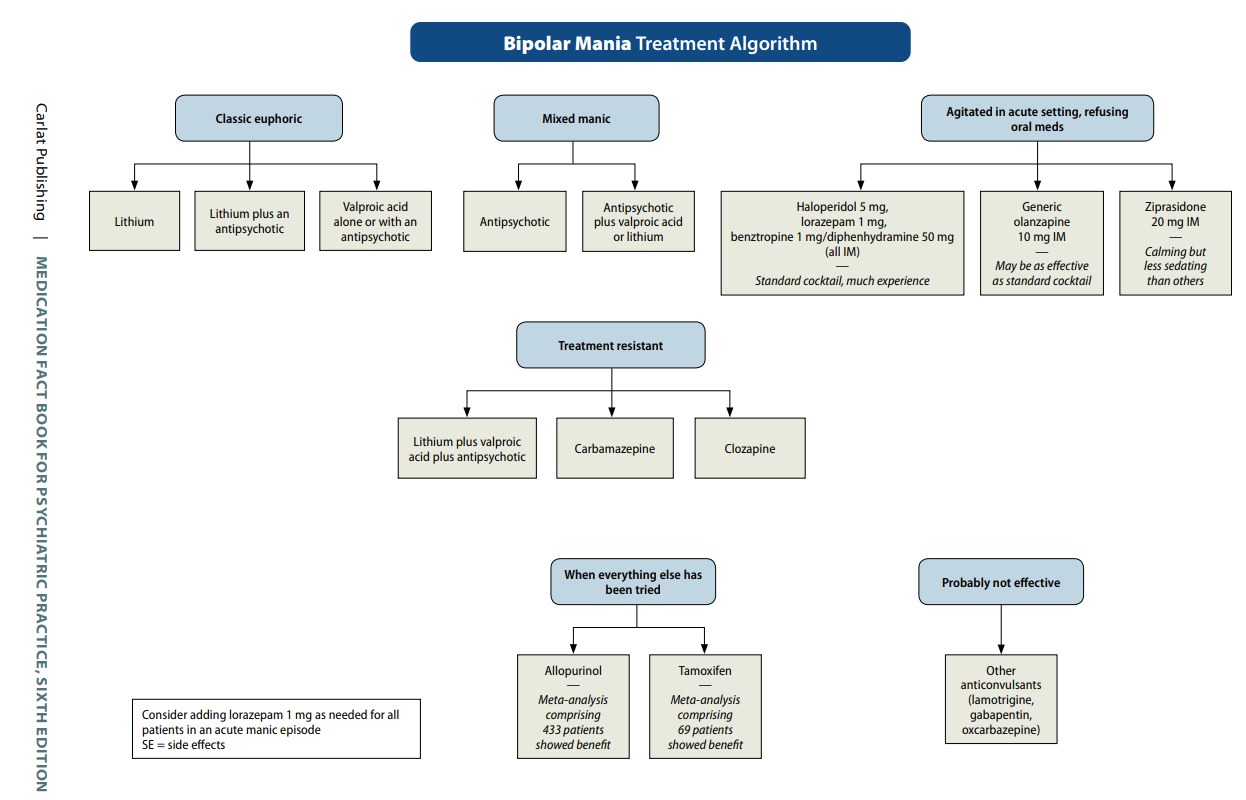 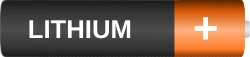 60%
40%
+
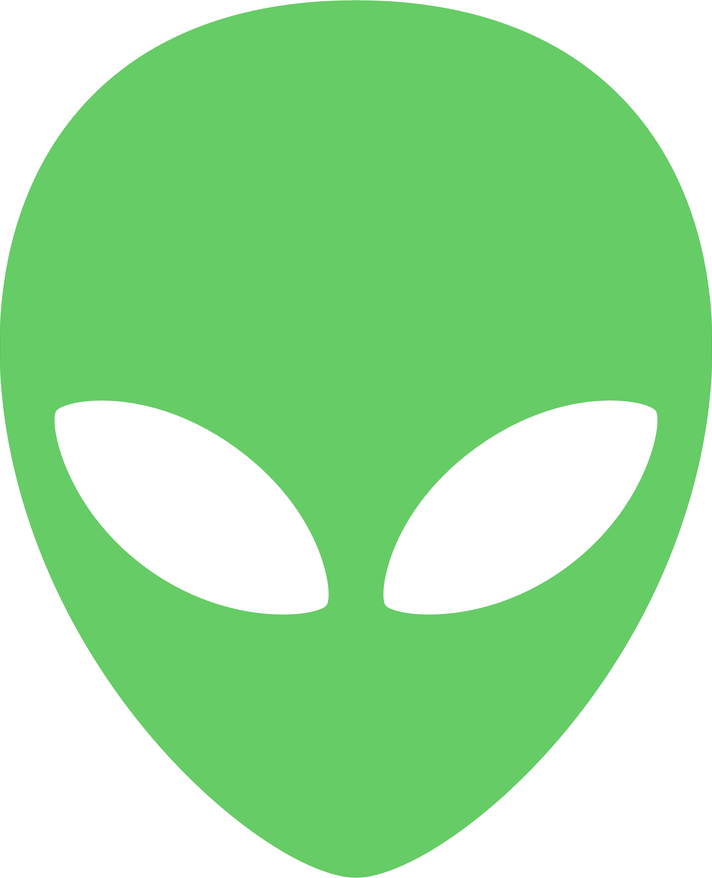 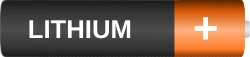 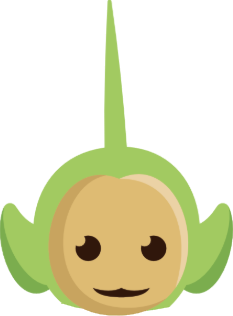 +/-
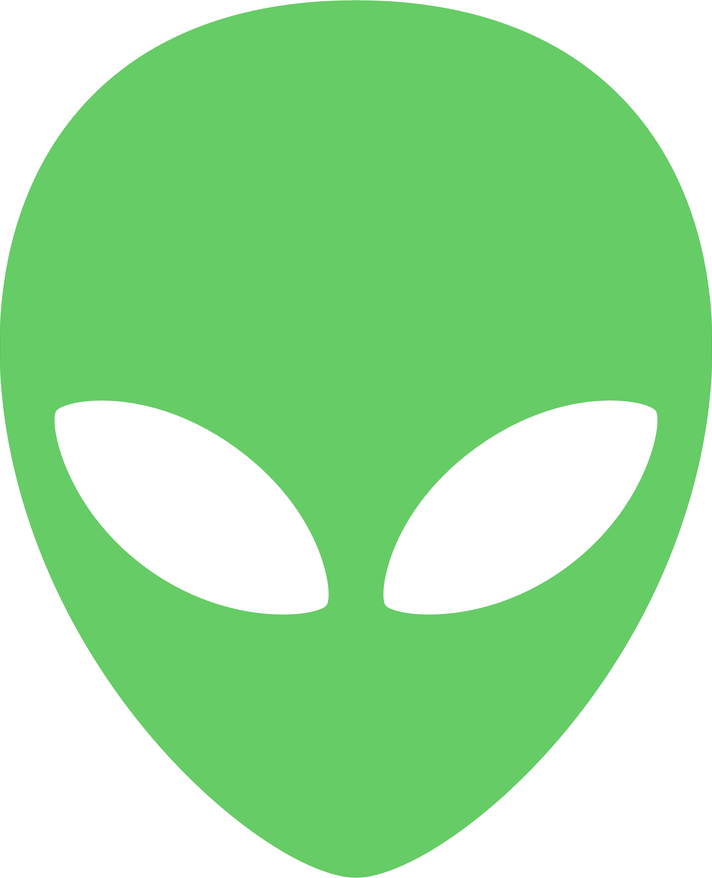 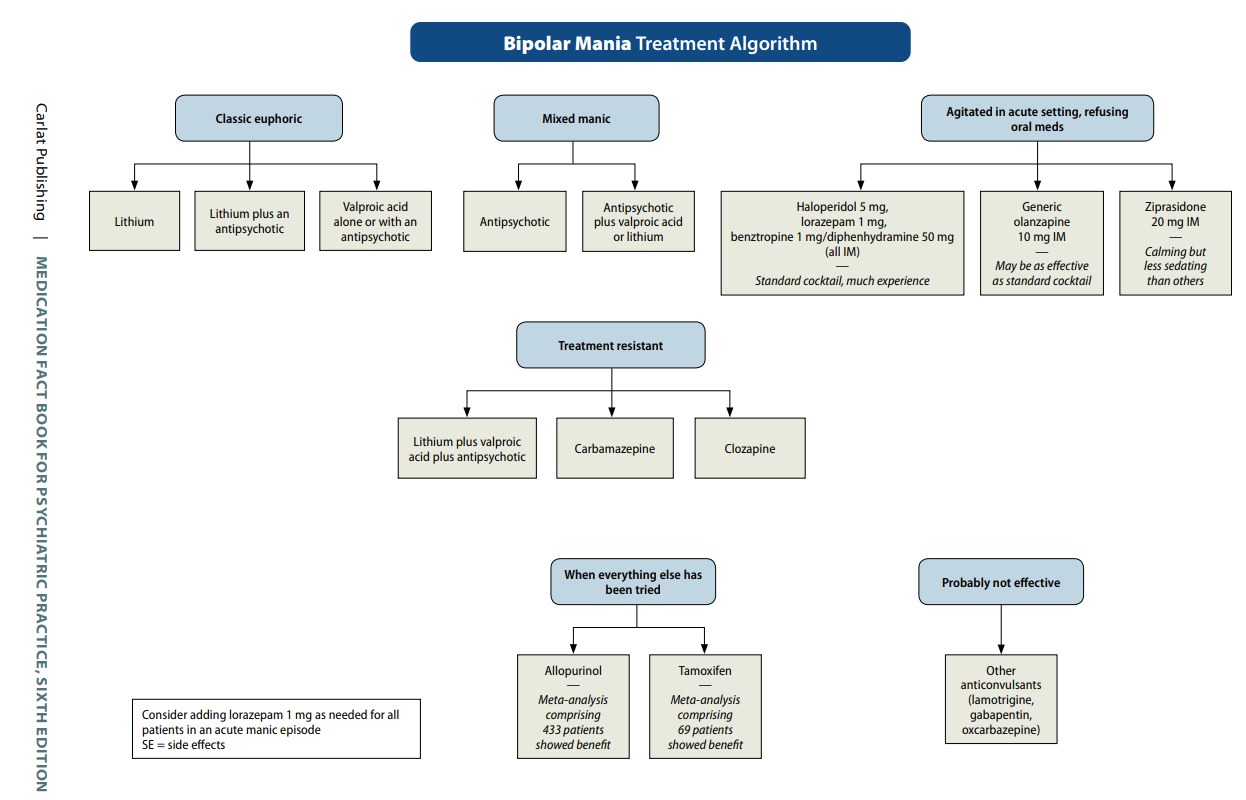 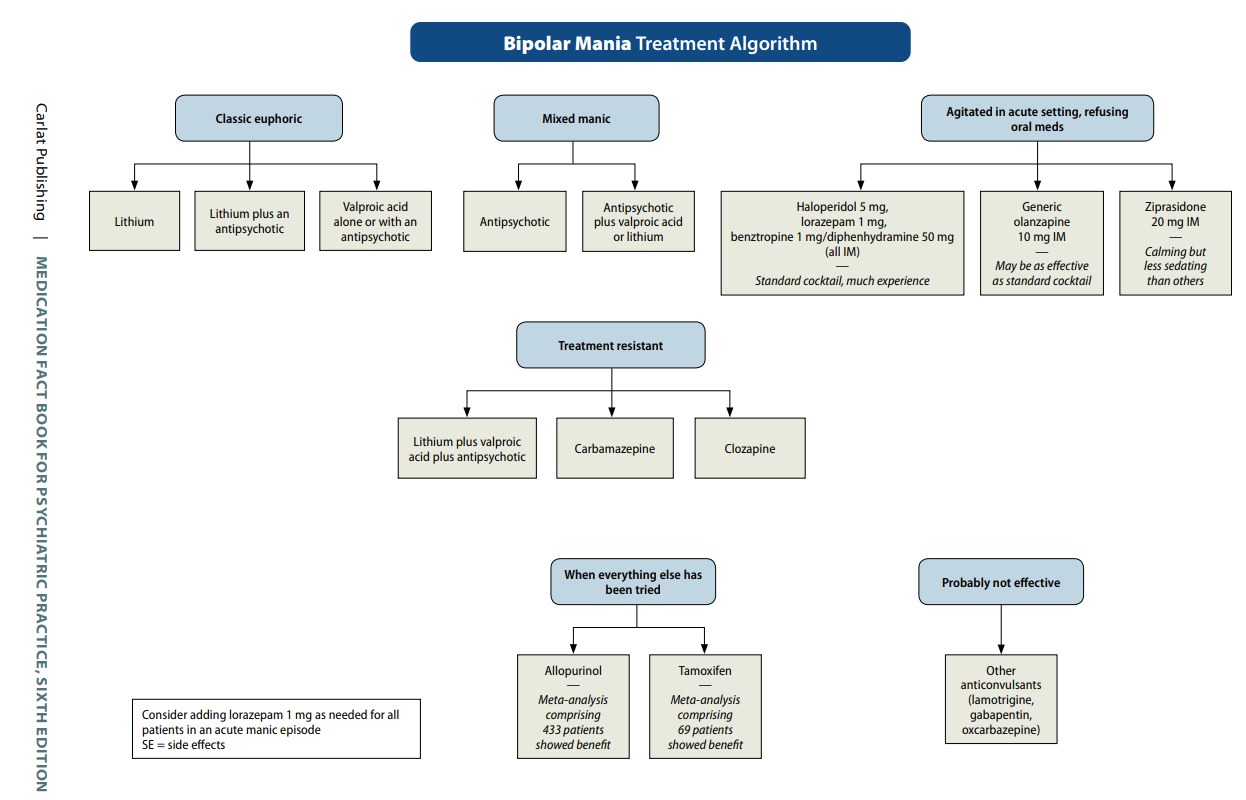 Medication Fact Book for Psychiatric Practice, Daniel Carlat, 6th Edition
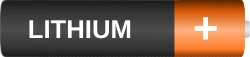 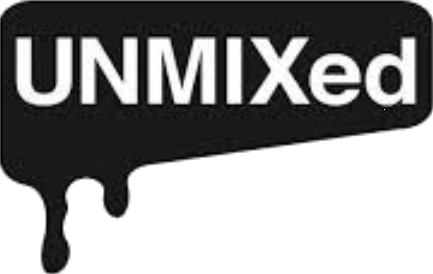 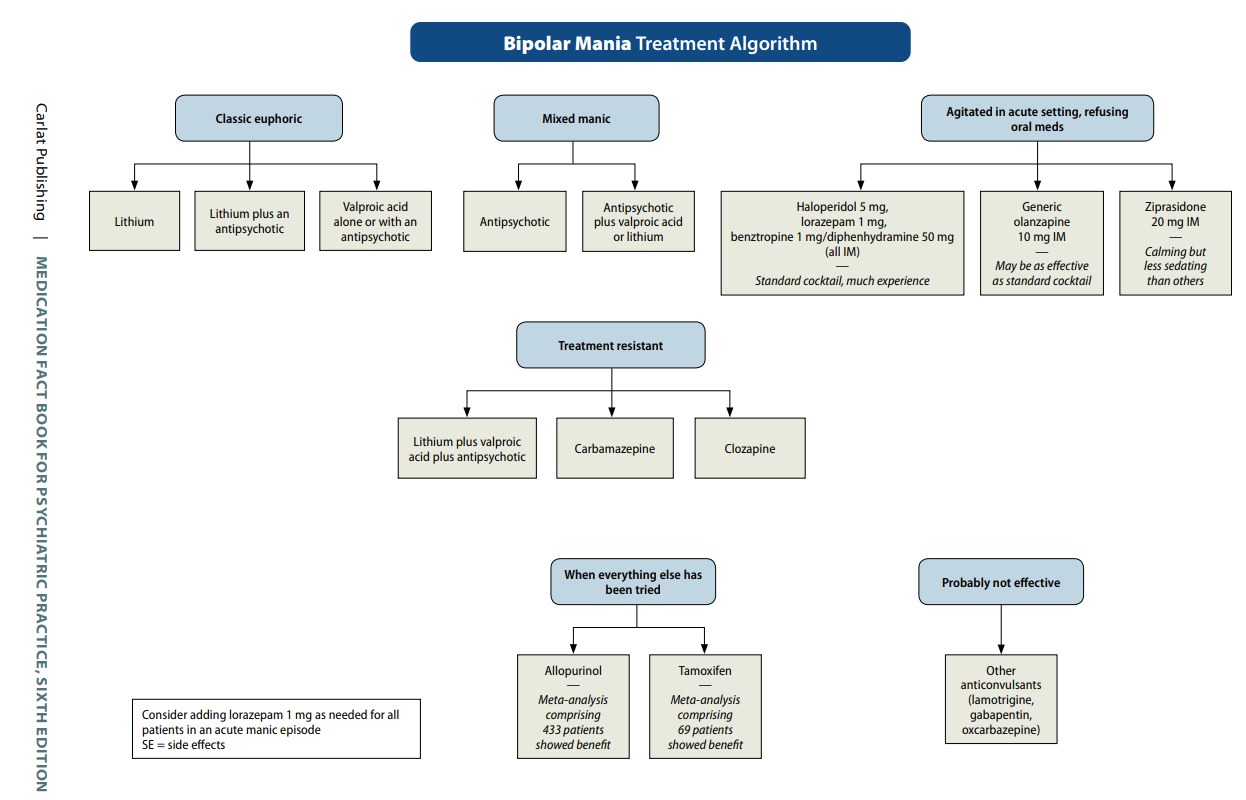 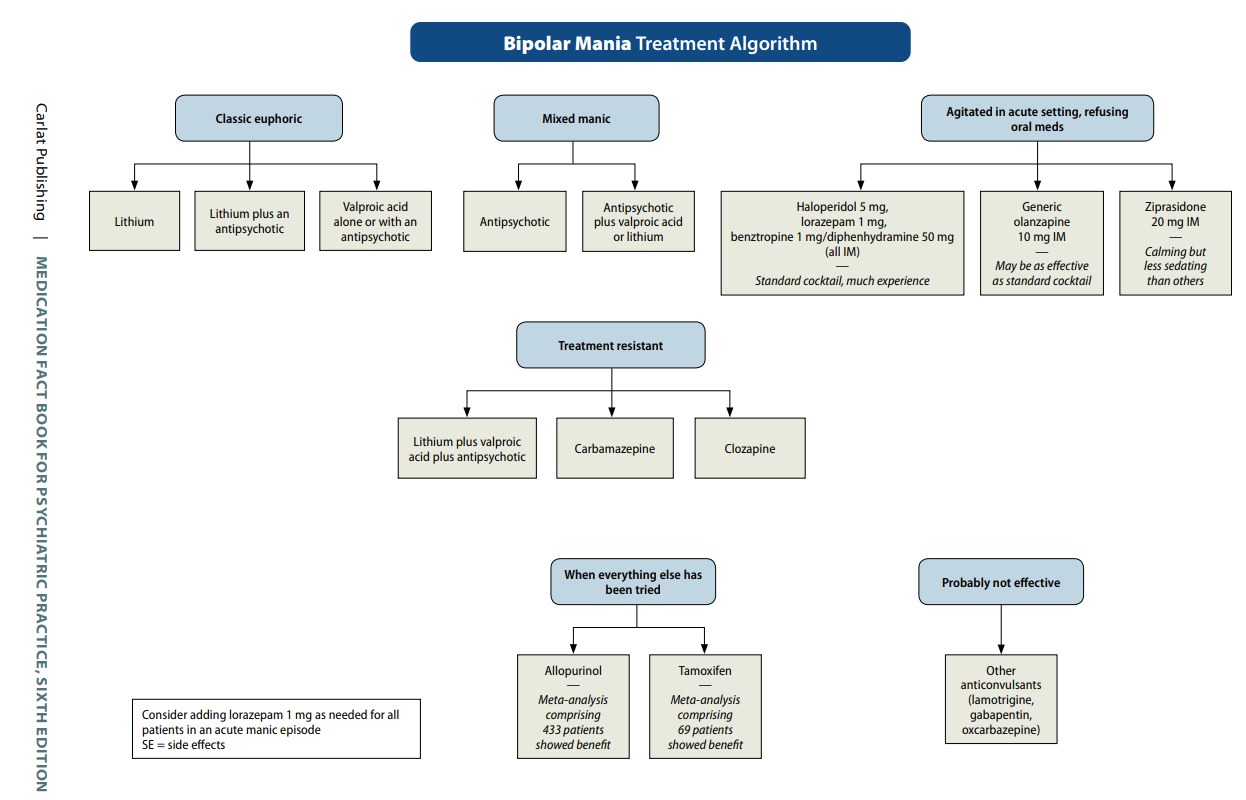 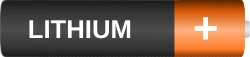 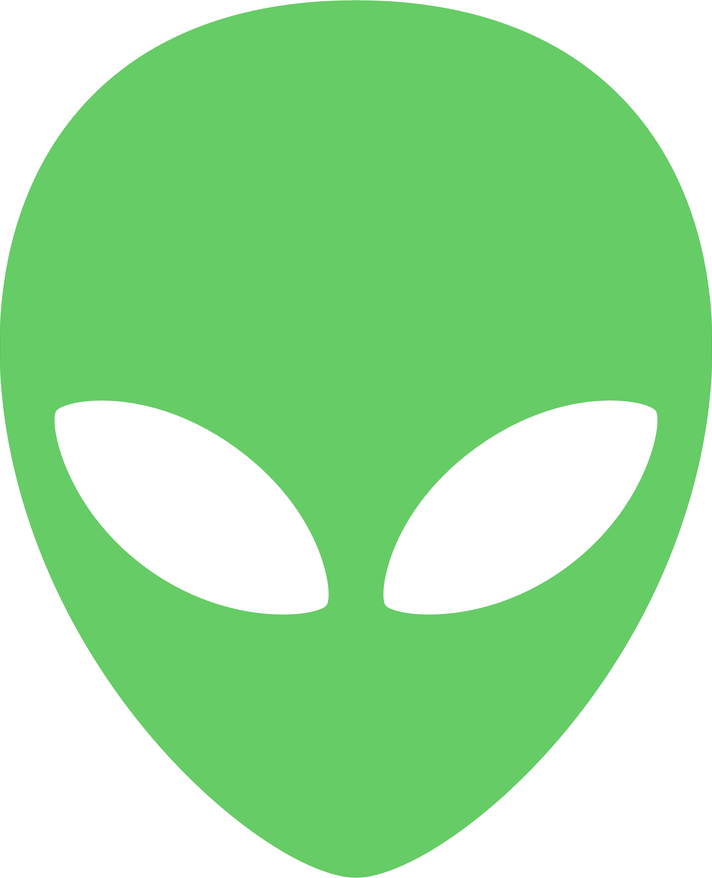 60%
40%
+
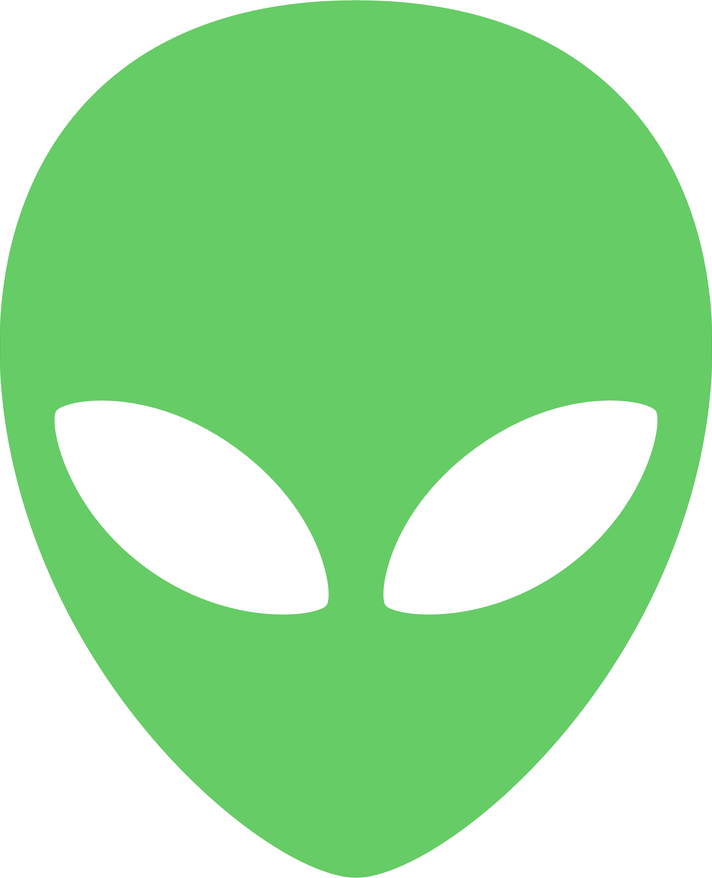 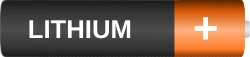 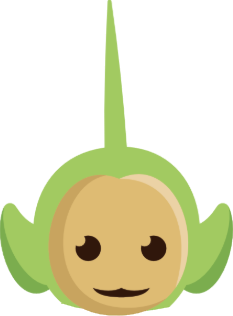 +/-
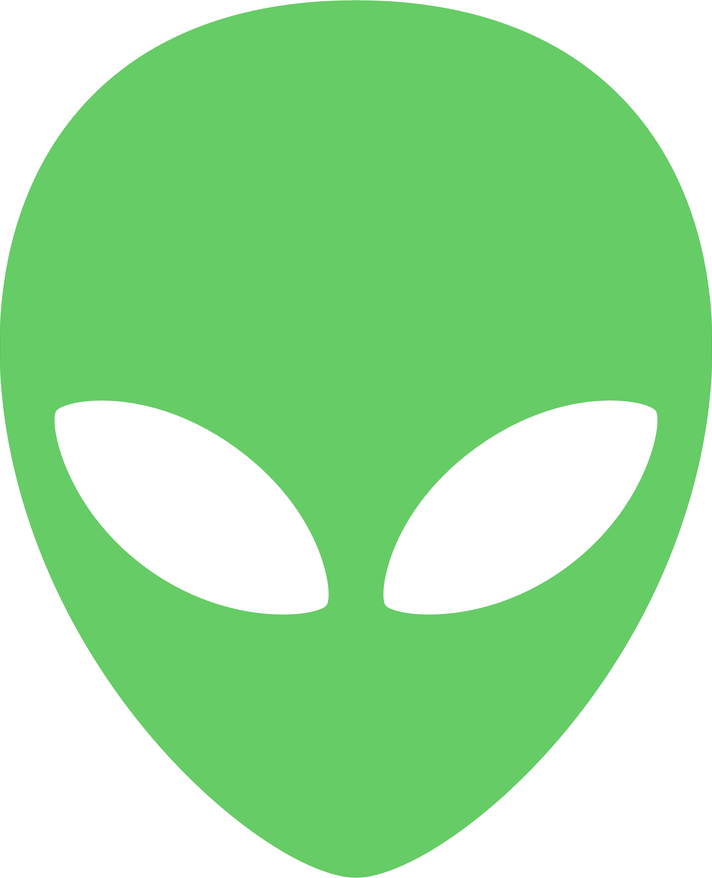 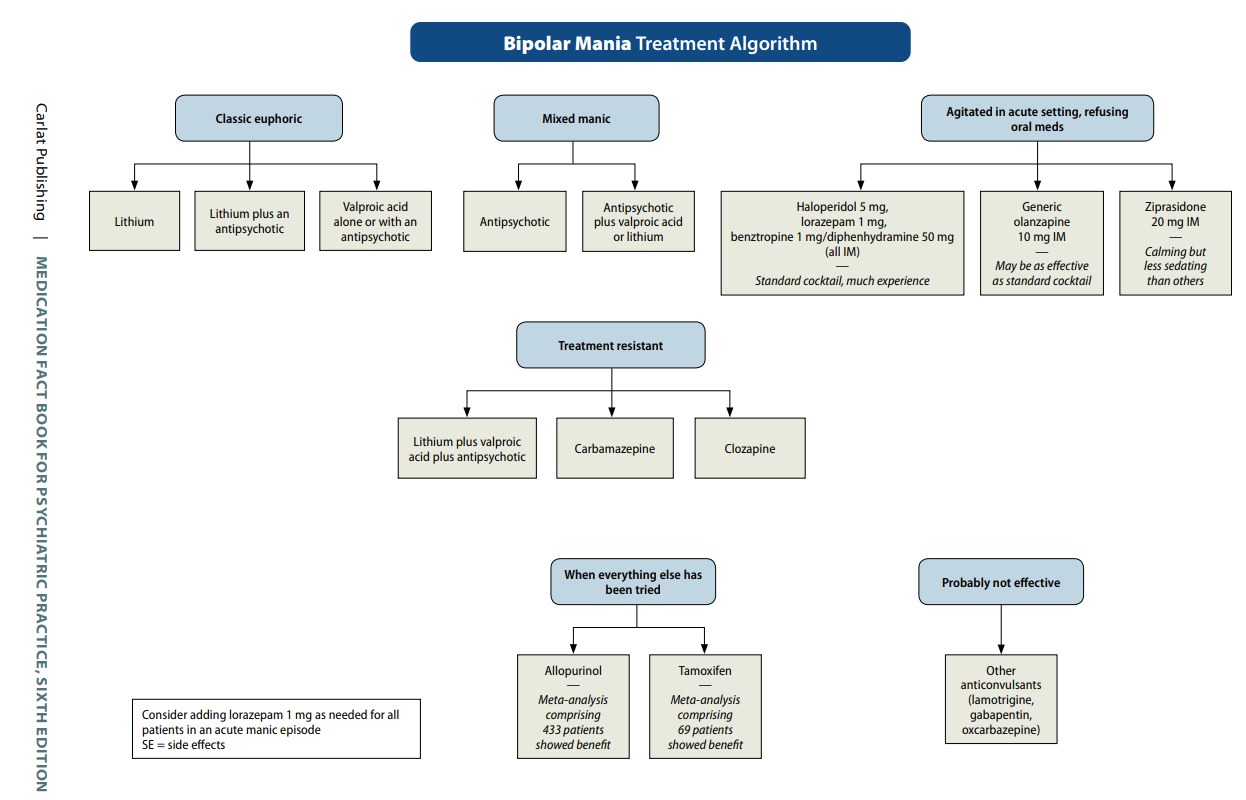 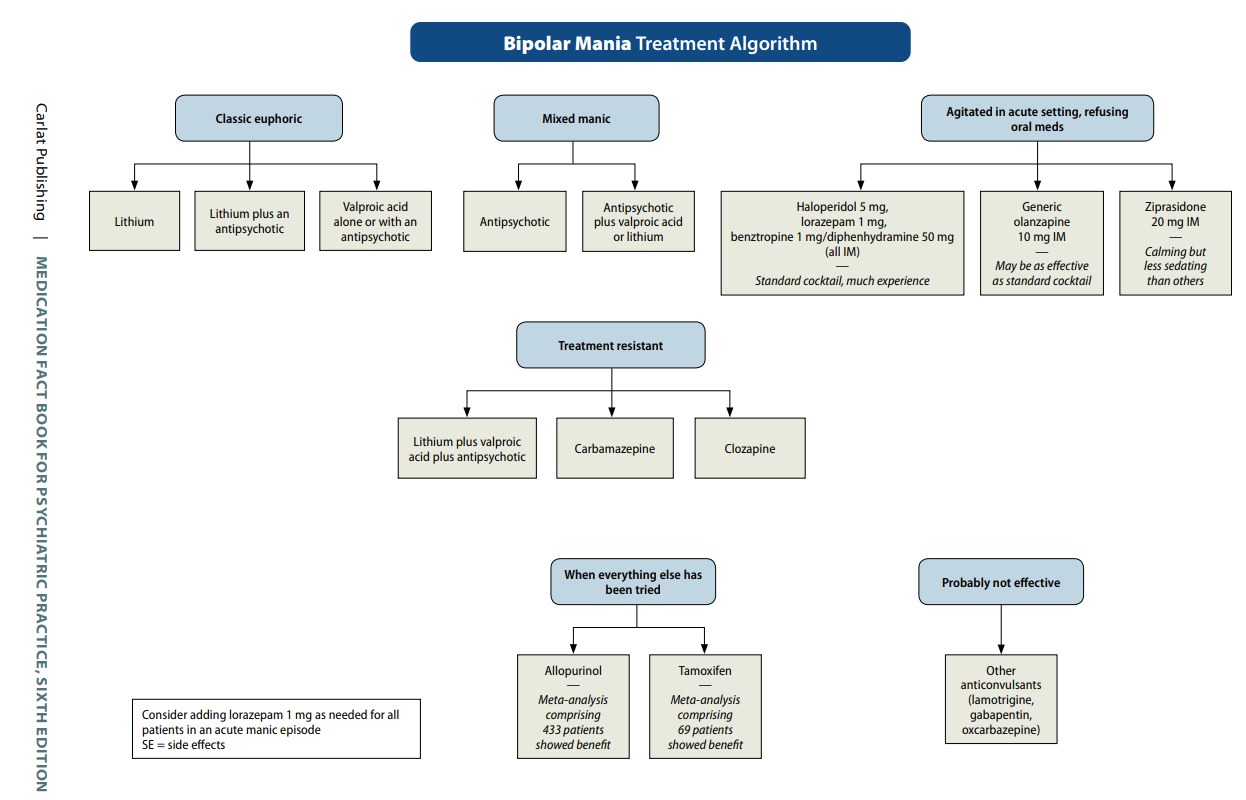 Medication Fact Book for Psychiatric Practice, Daniel Carlat, 6th Edition
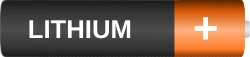 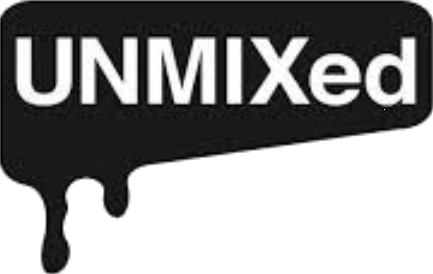 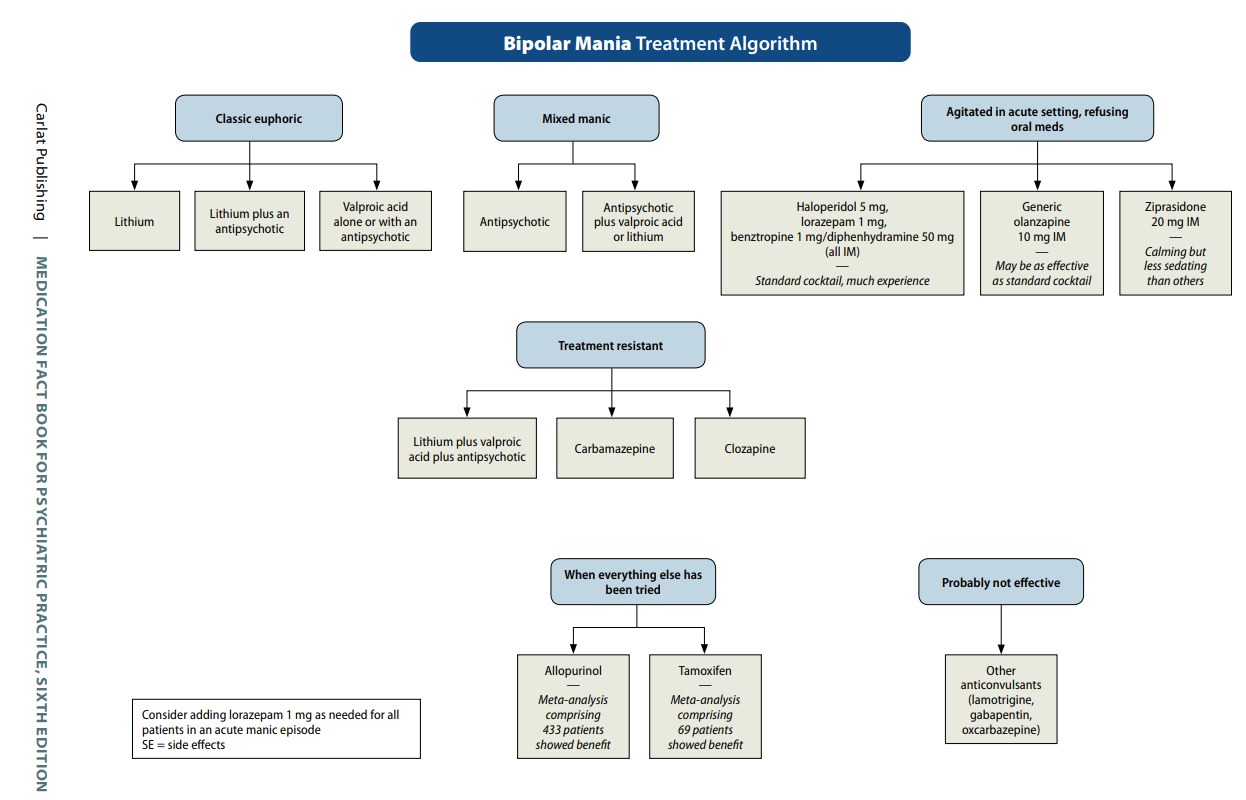 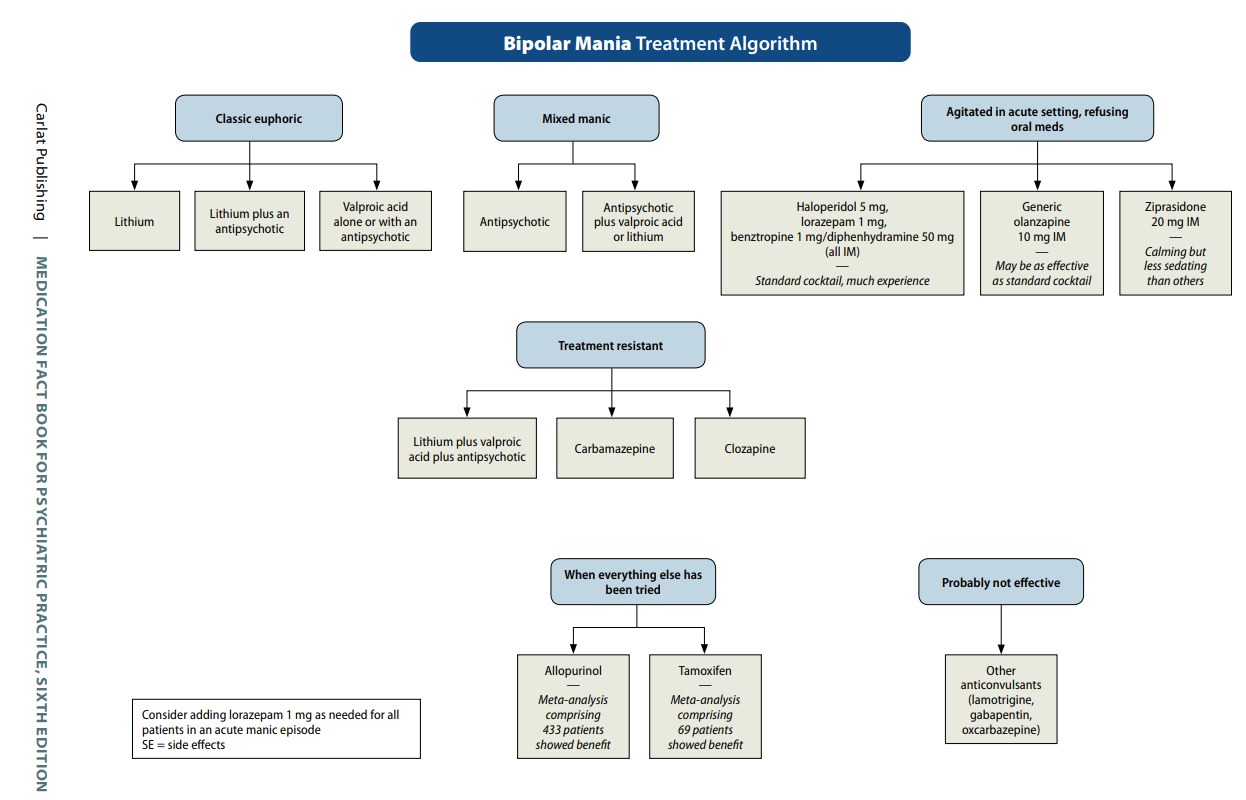 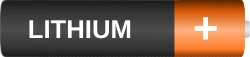 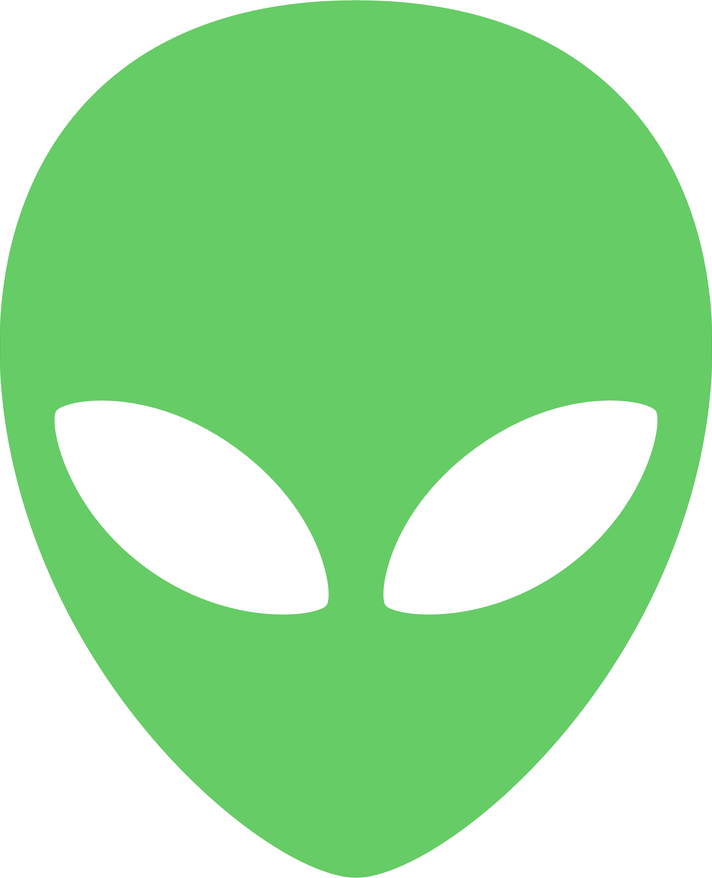 60%
40%
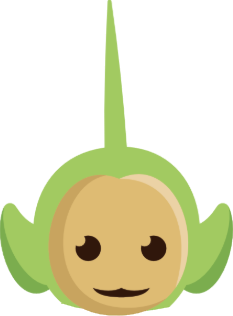 +
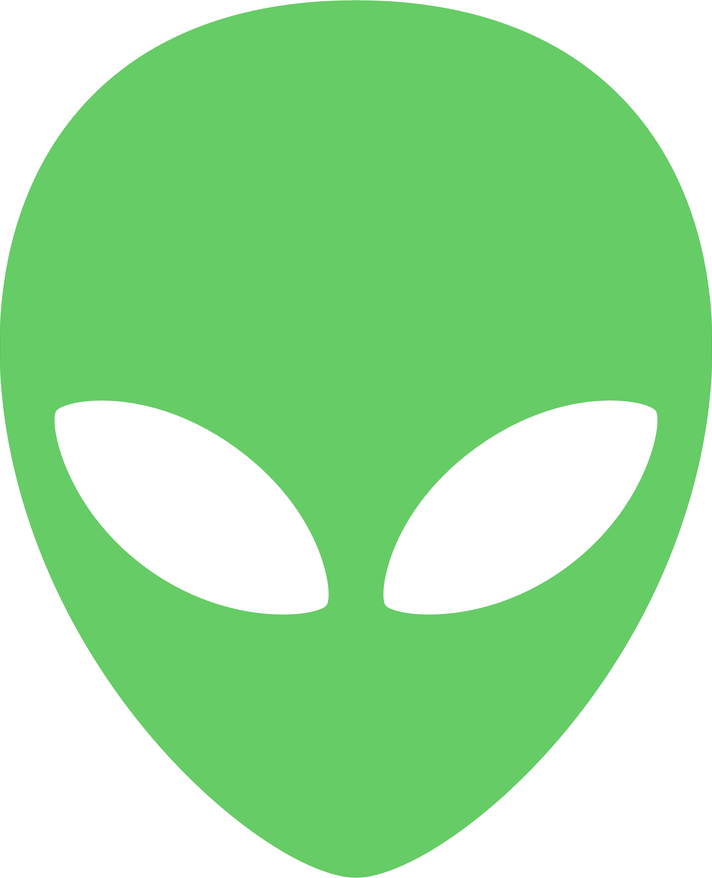 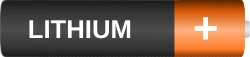 +
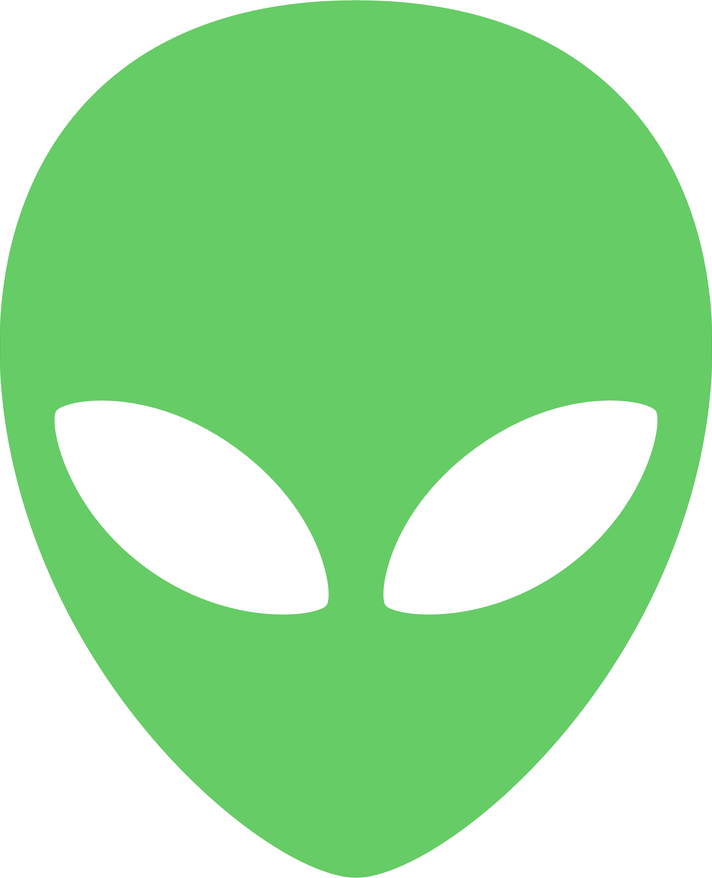 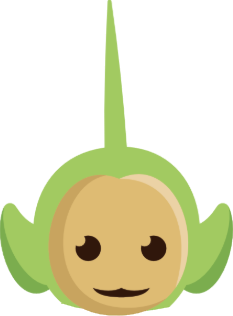 +/-
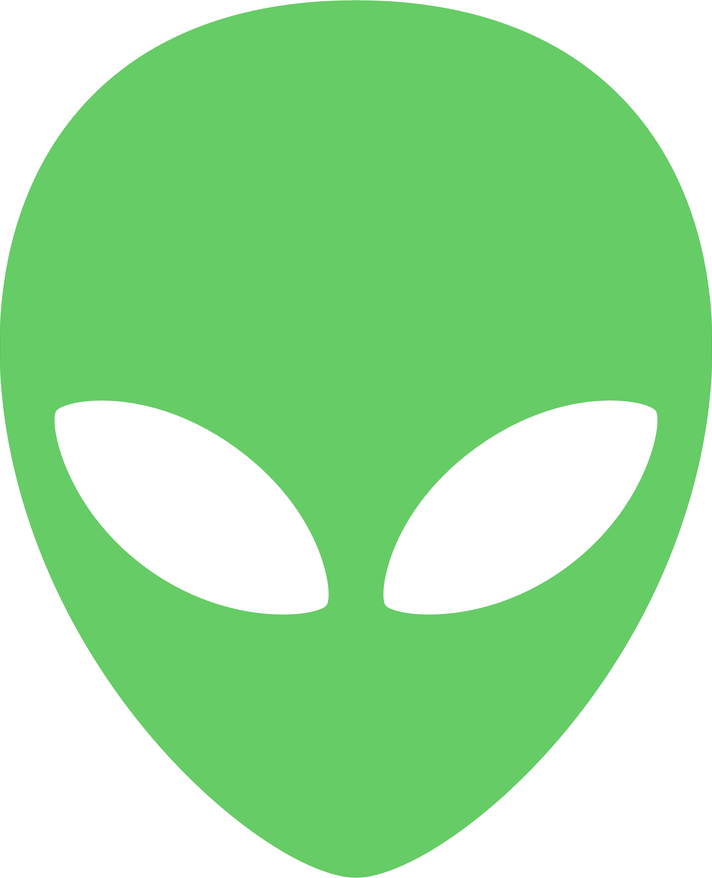 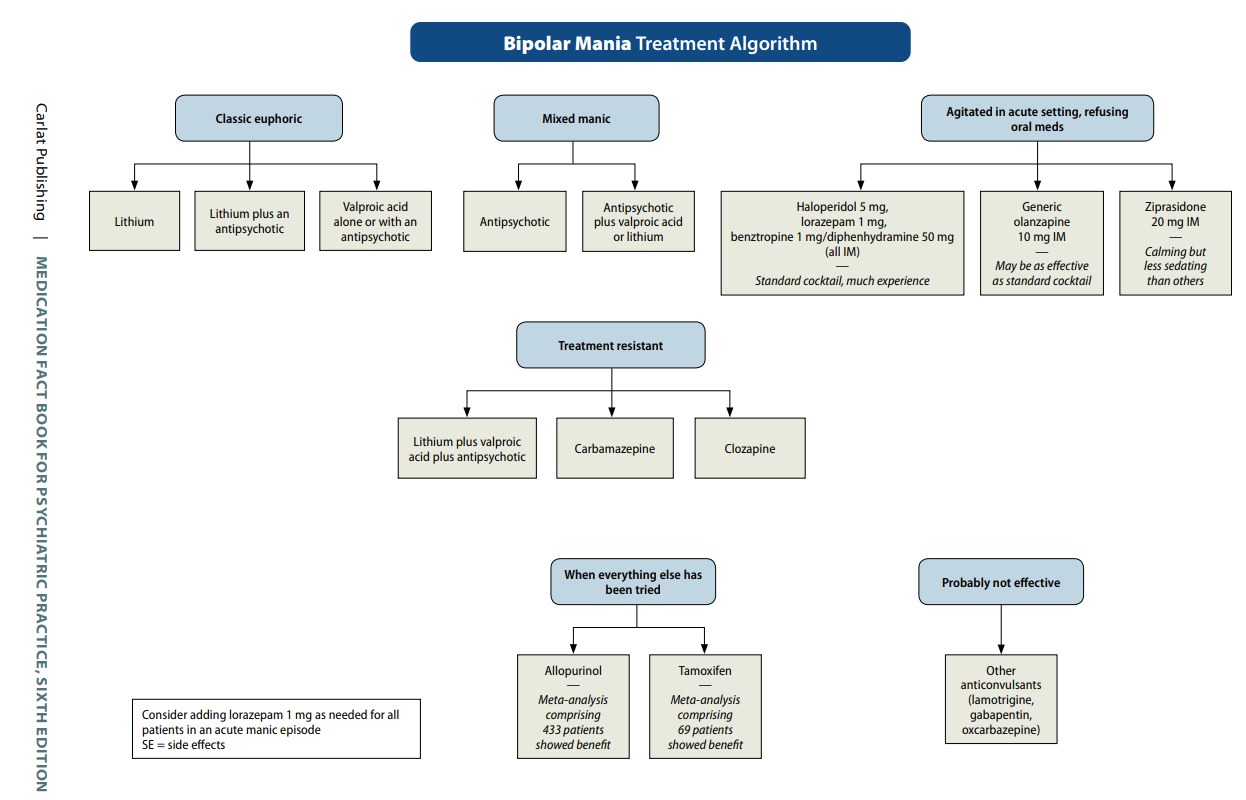 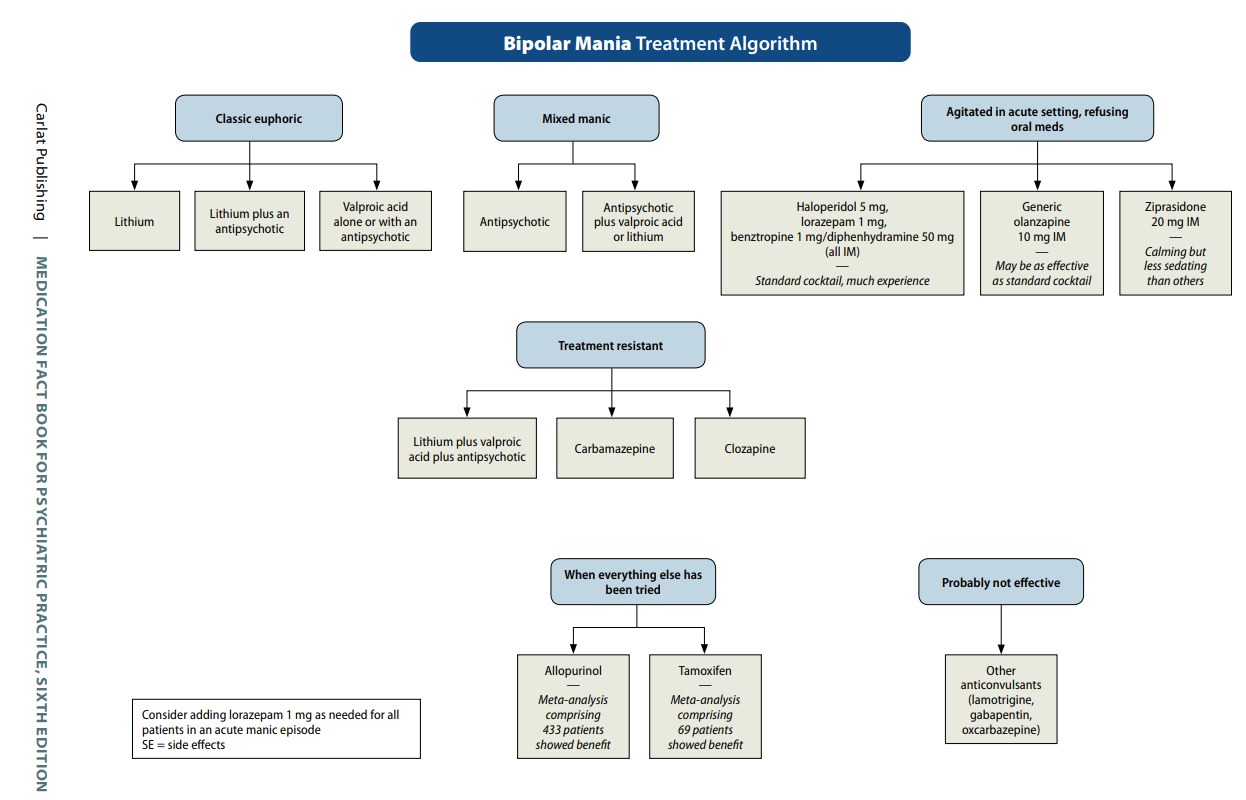 Medication Fact Book for Psychiatric Practice, Daniel Carlat, 6th Edition
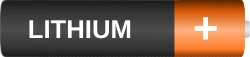 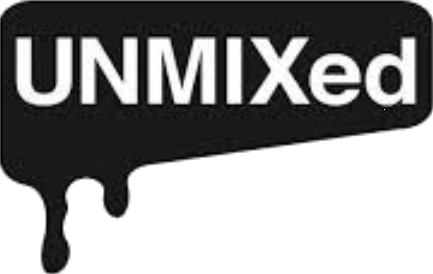 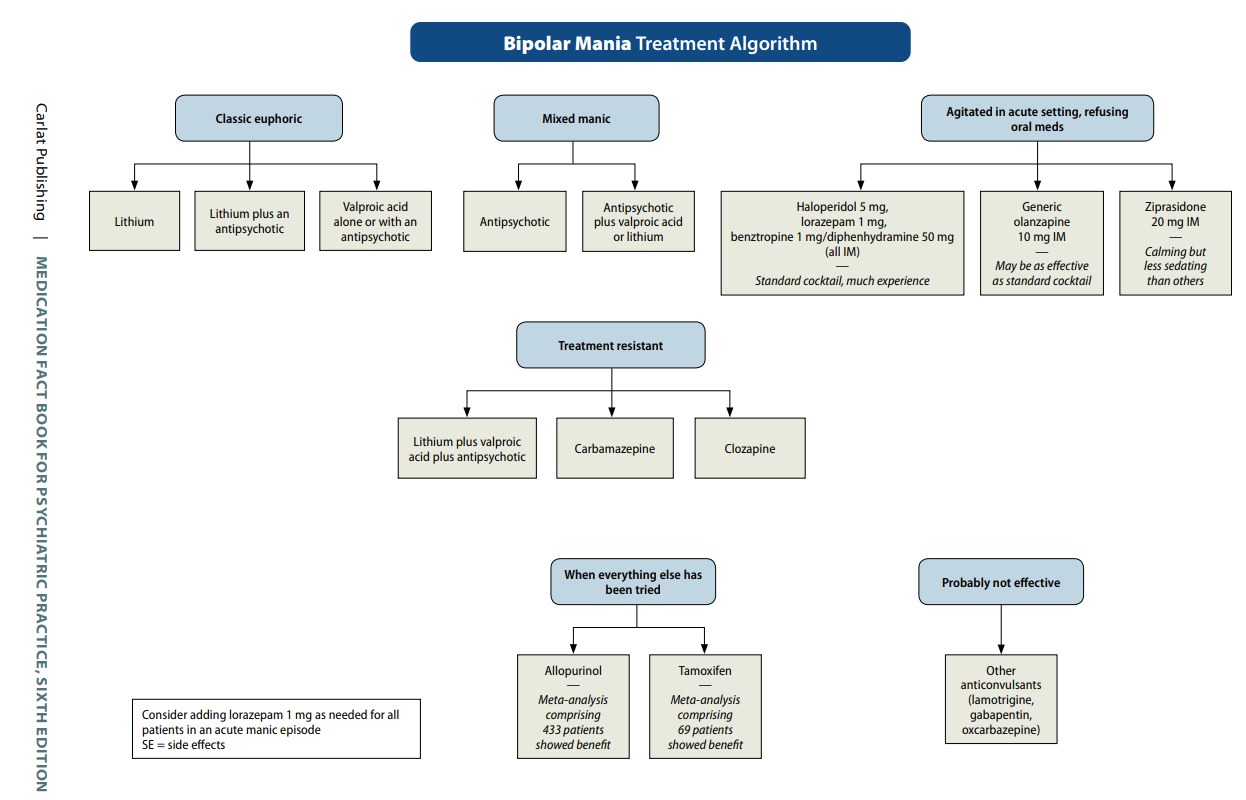 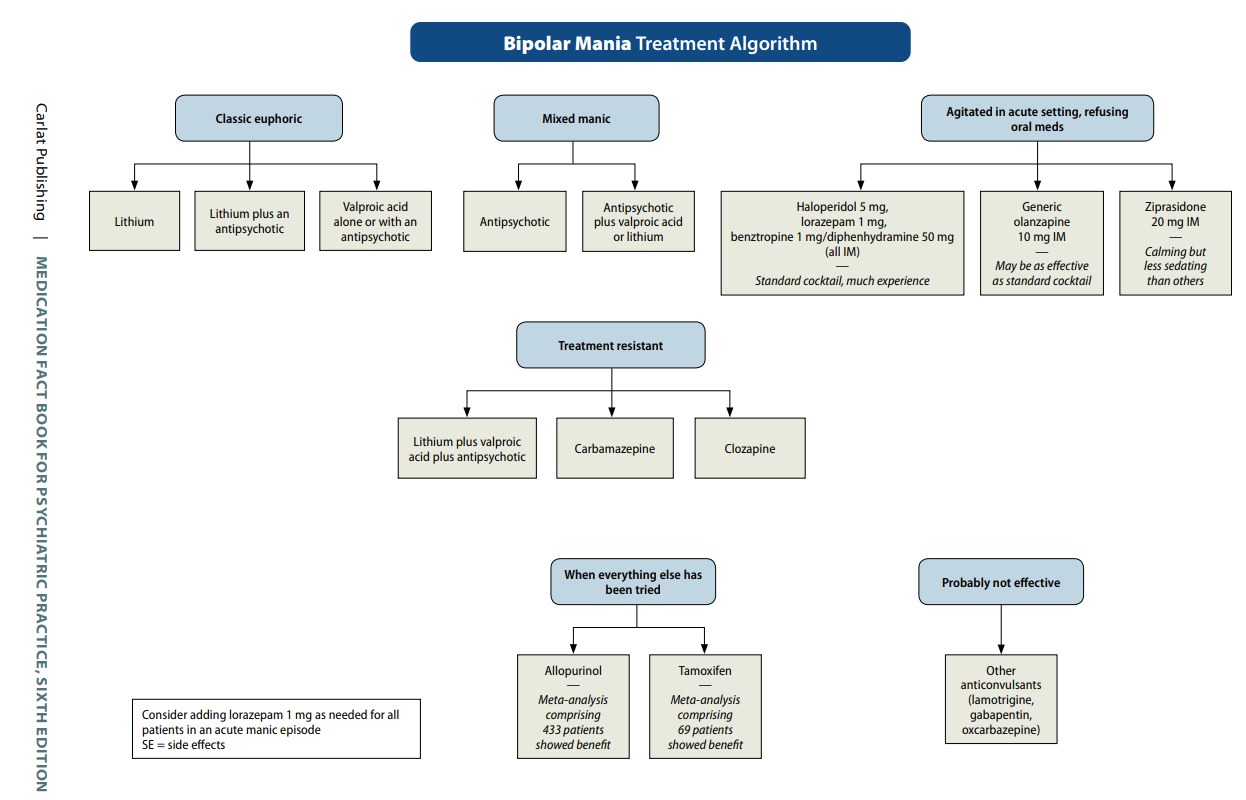 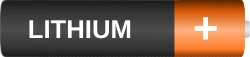 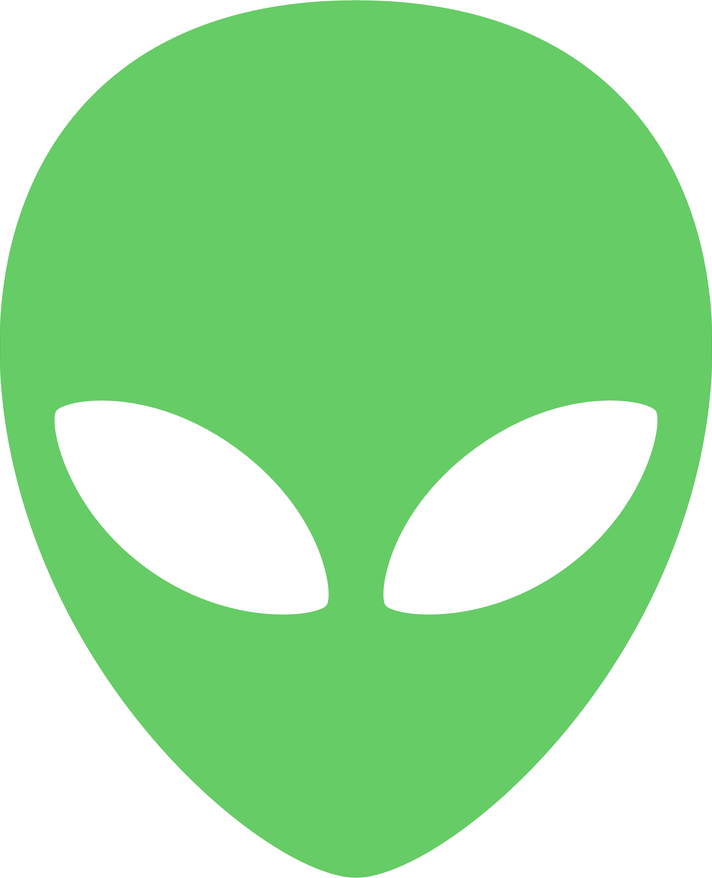 60%
40%
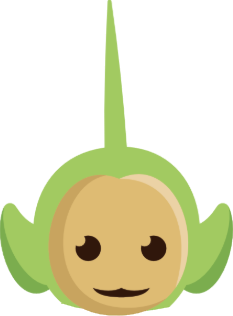 +
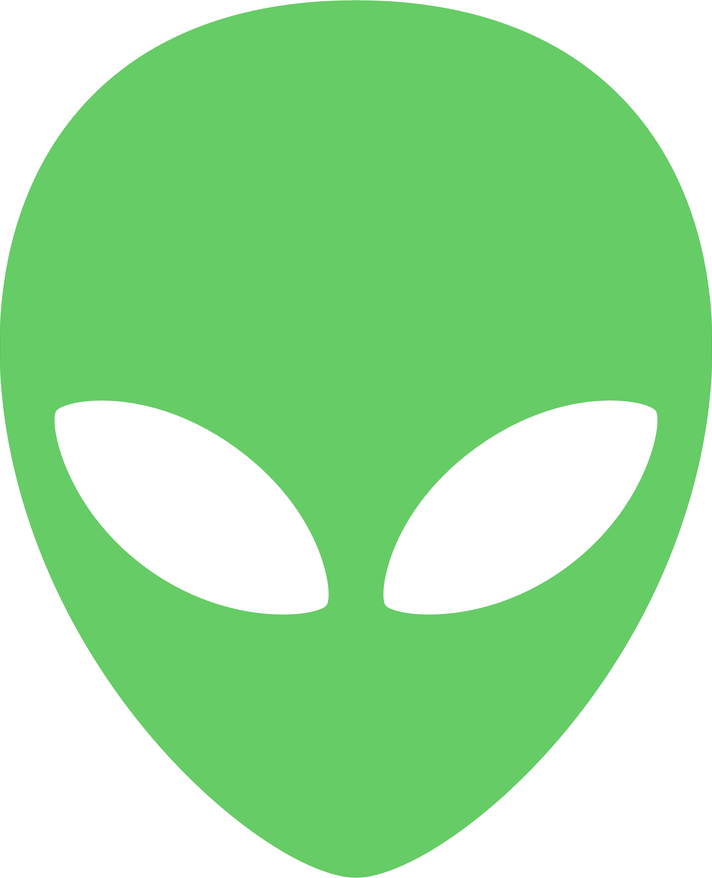 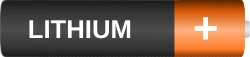 +
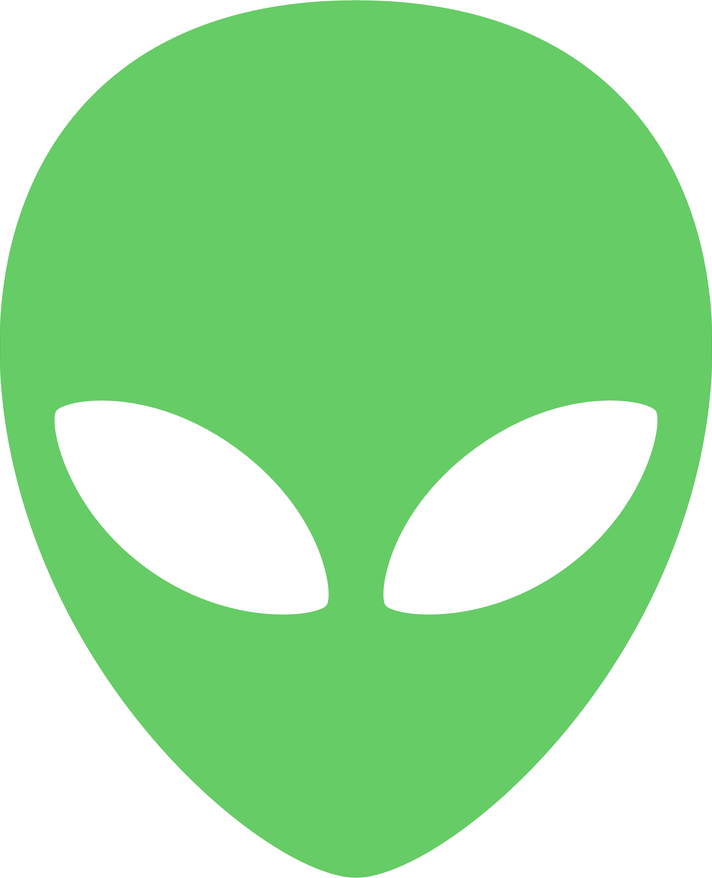 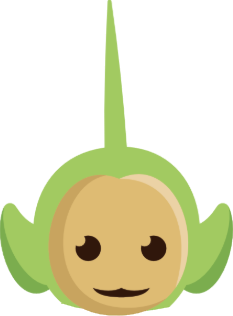 +/-
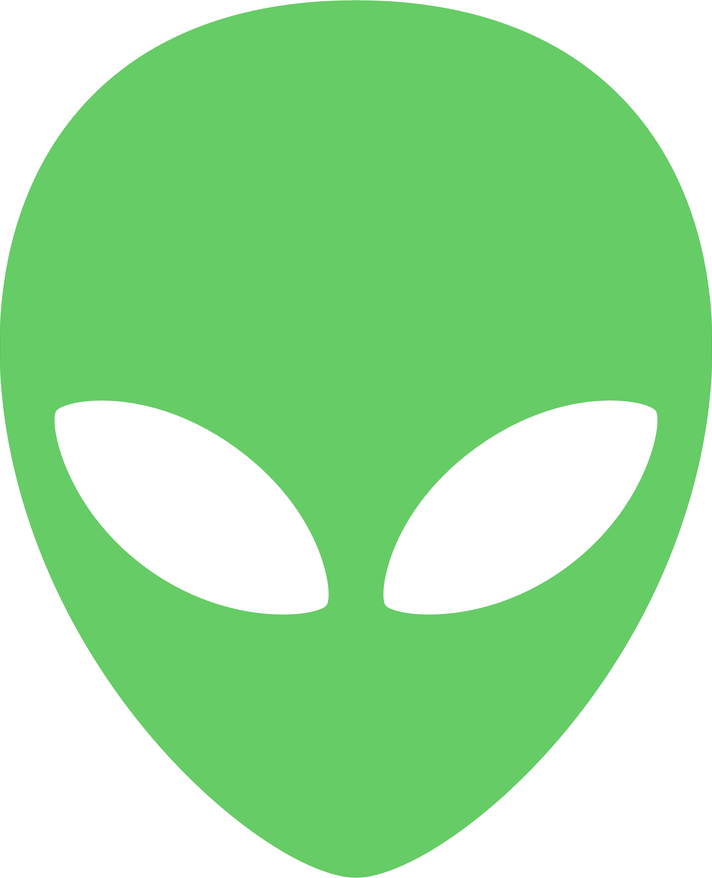 +
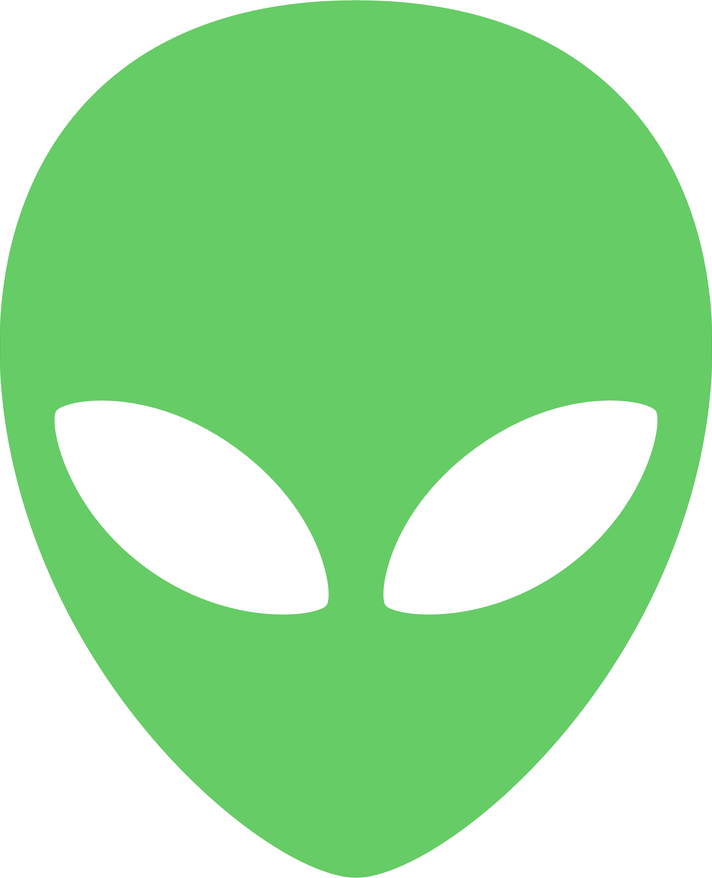 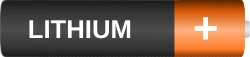 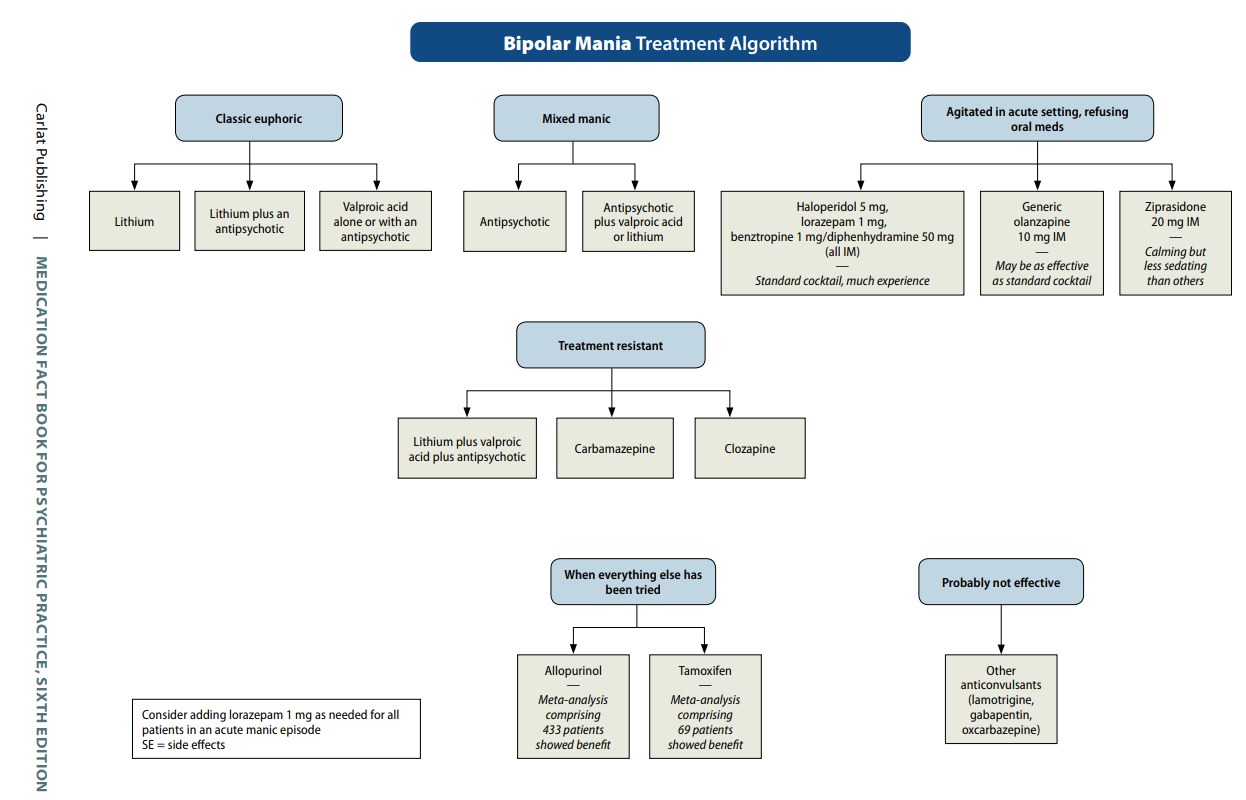 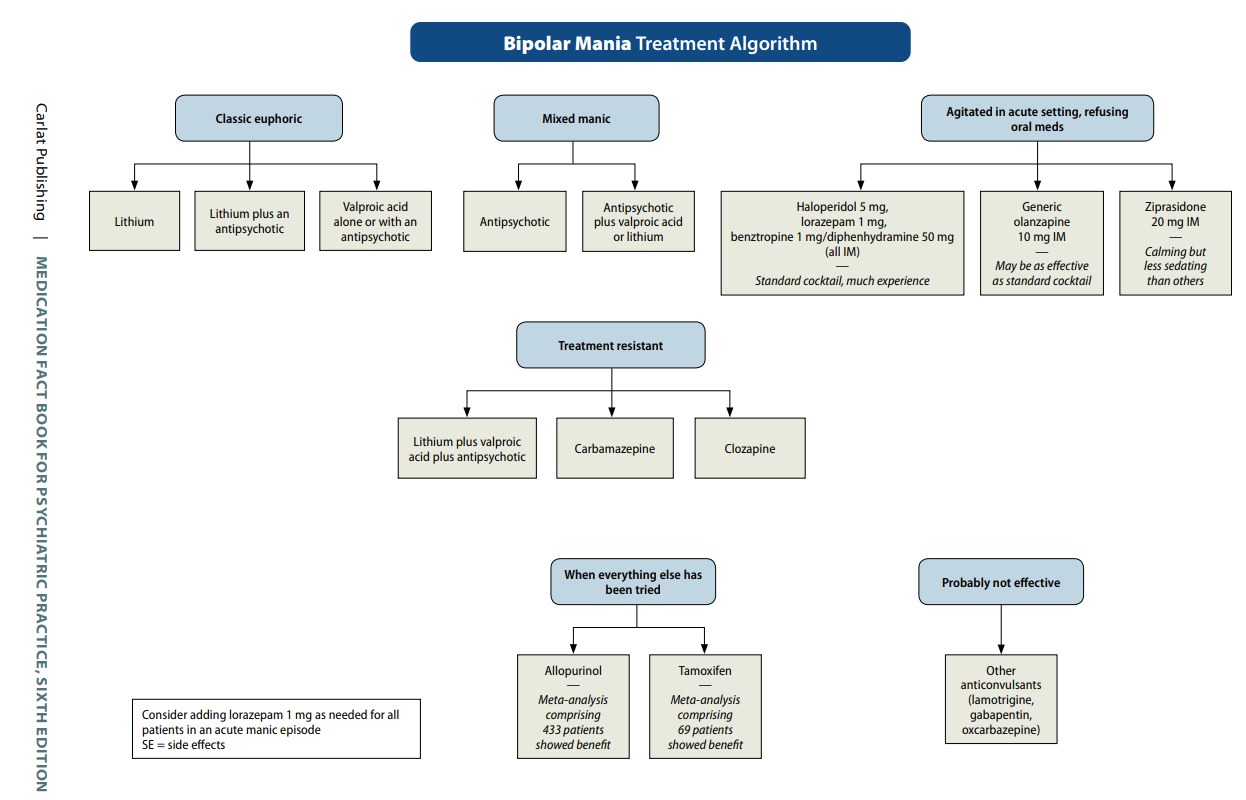 Medication Fact Book for Psychiatric Practice, Daniel Carlat, 6th Edition
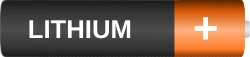 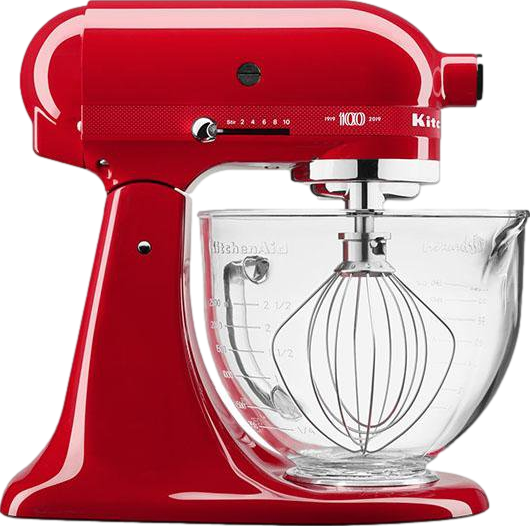 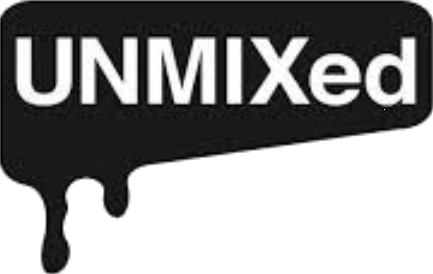 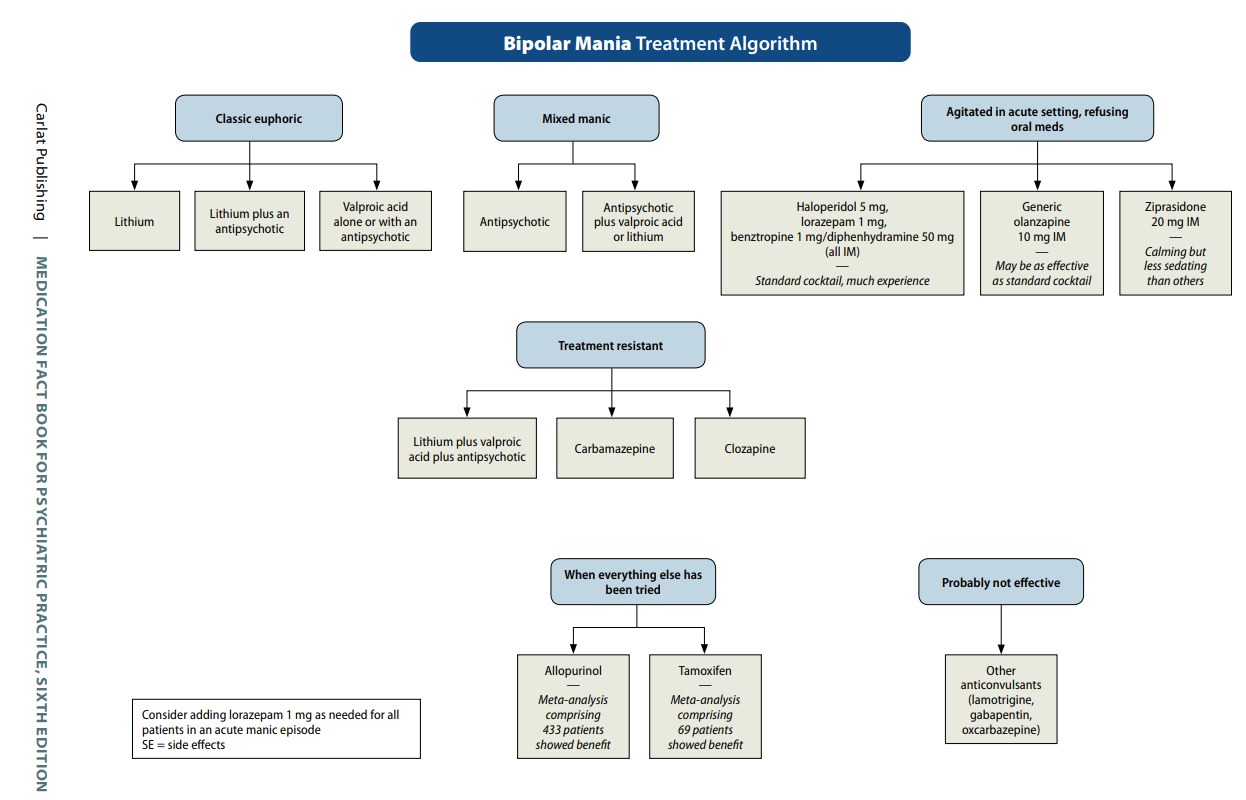 Antipsychotics
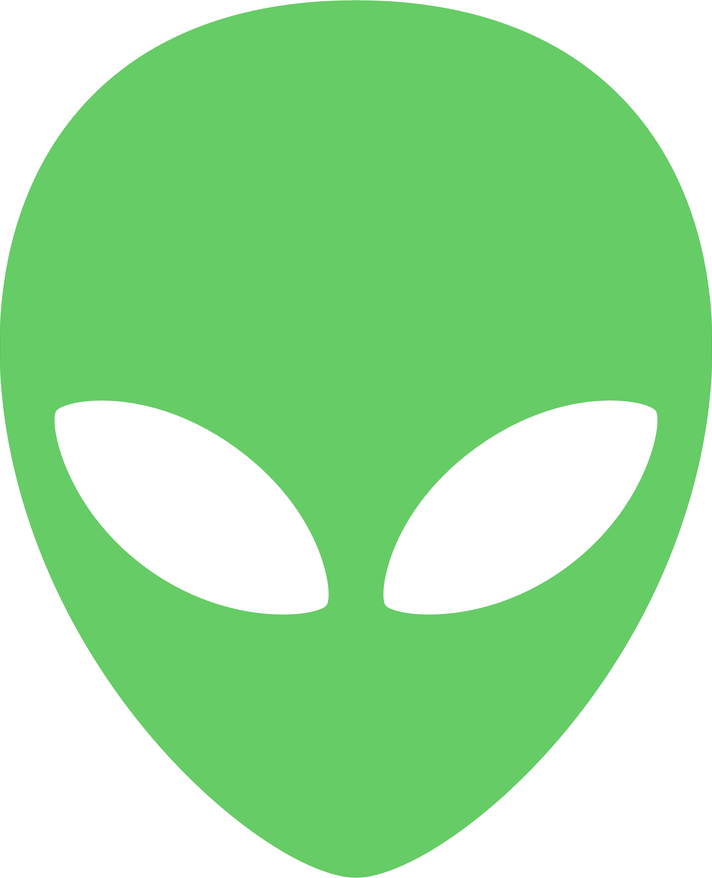 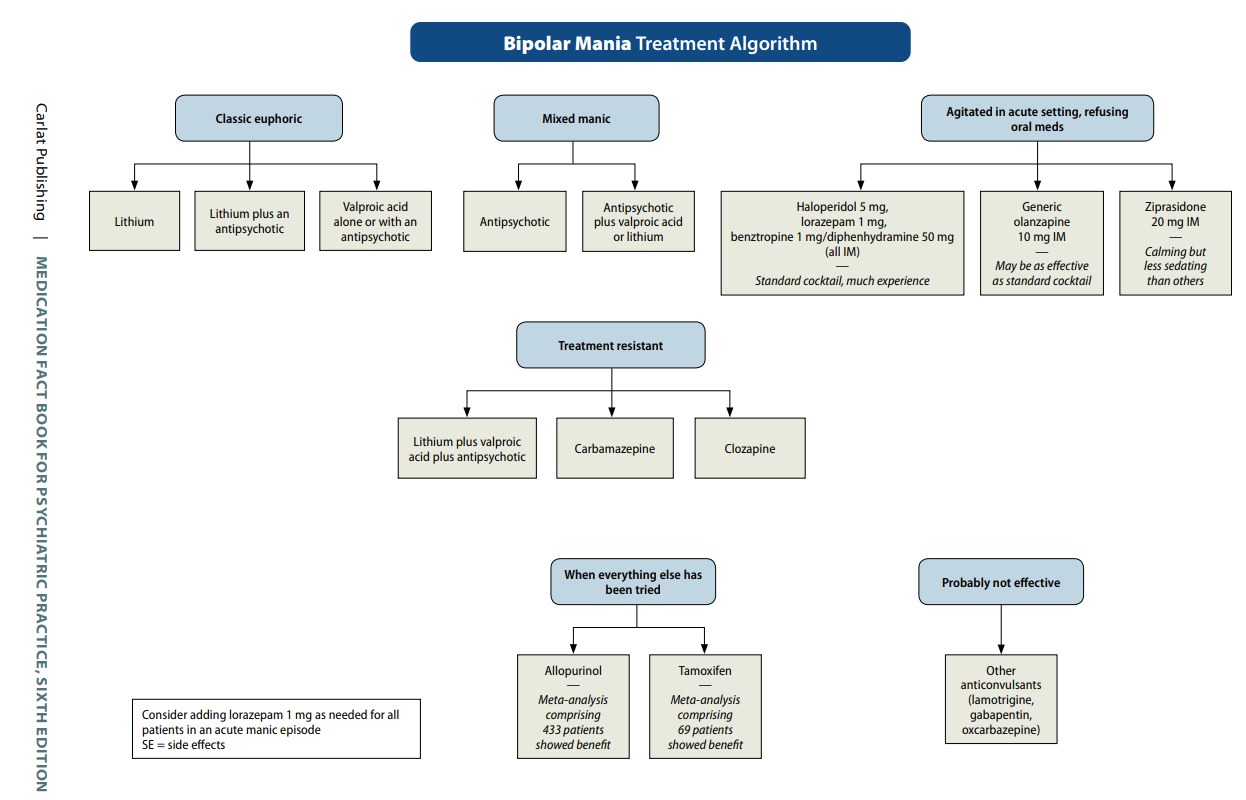 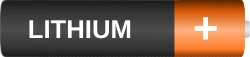 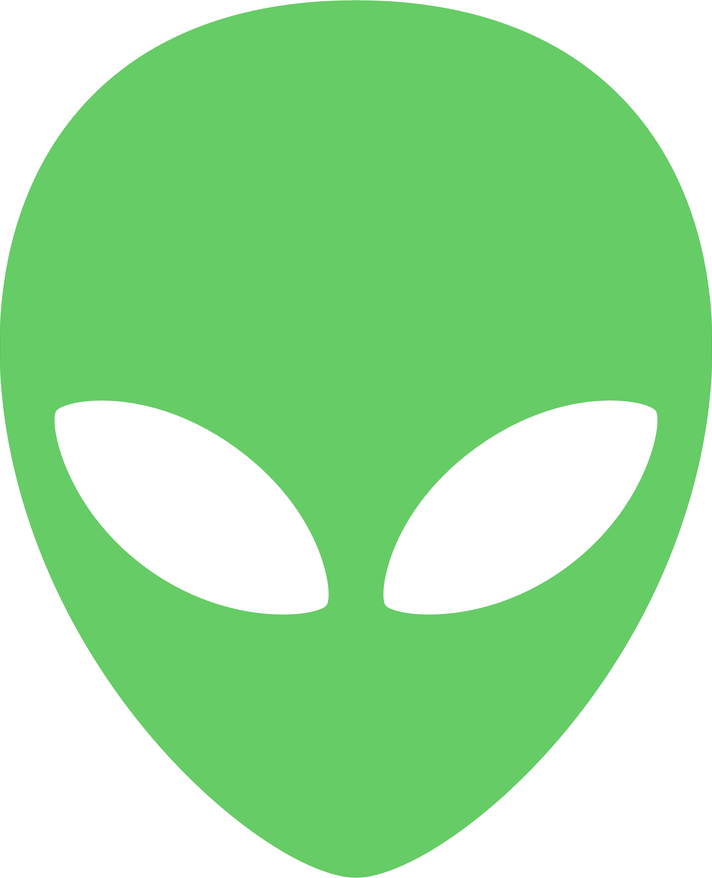 60%
40%
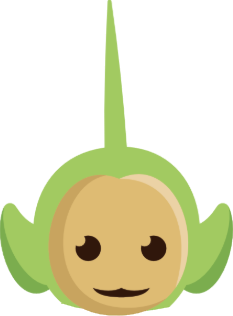 +
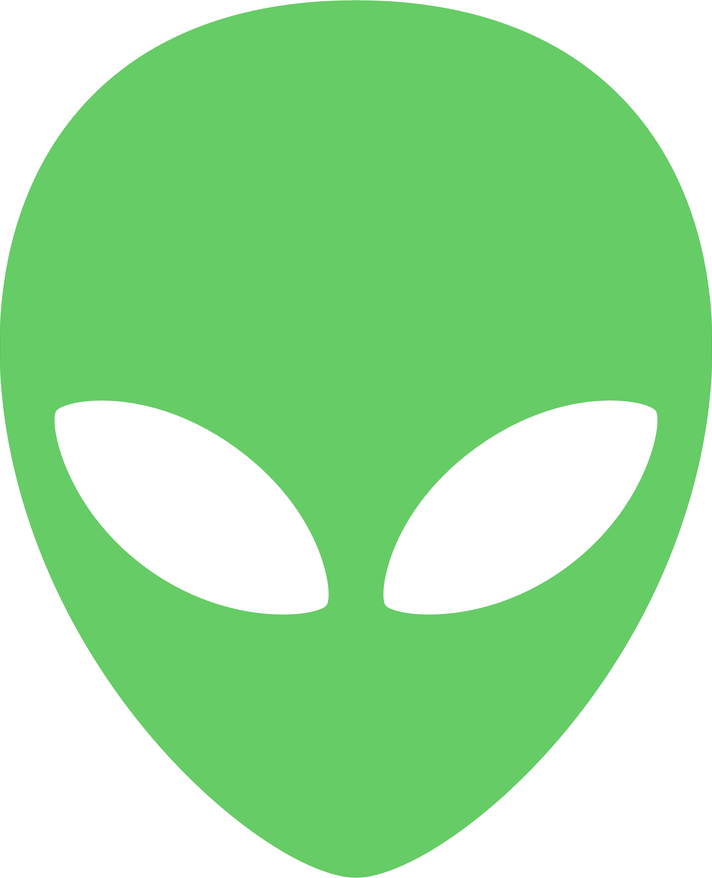 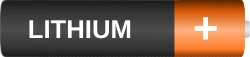 +
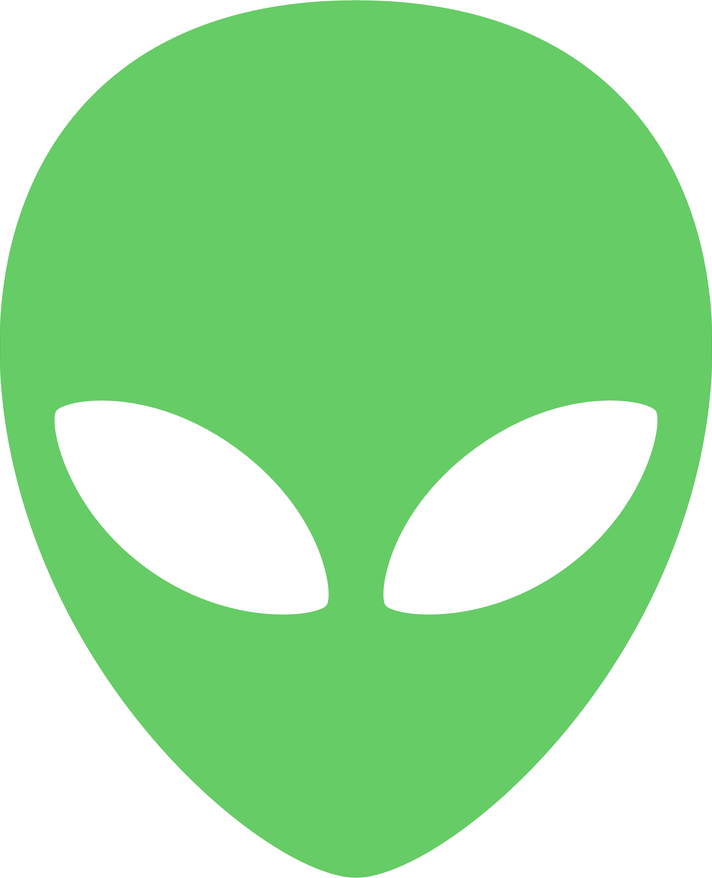 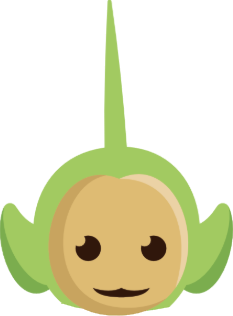 +/-
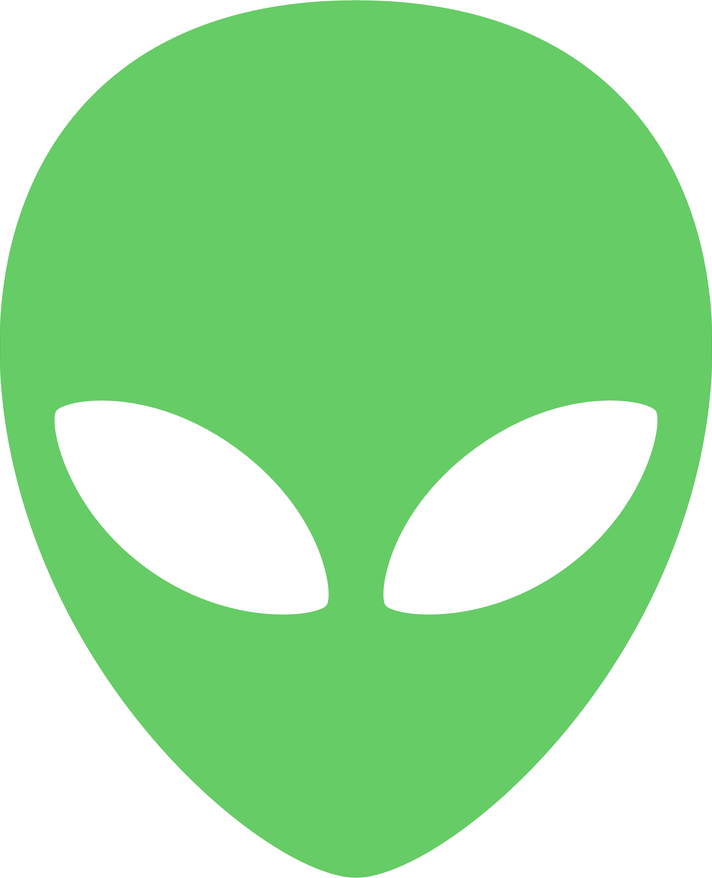 +
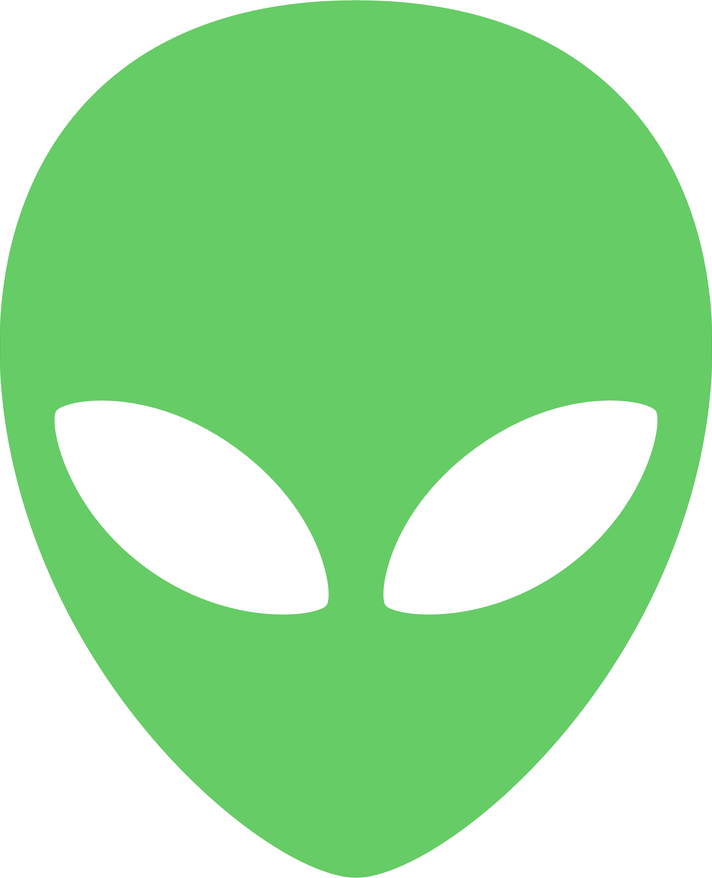 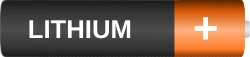 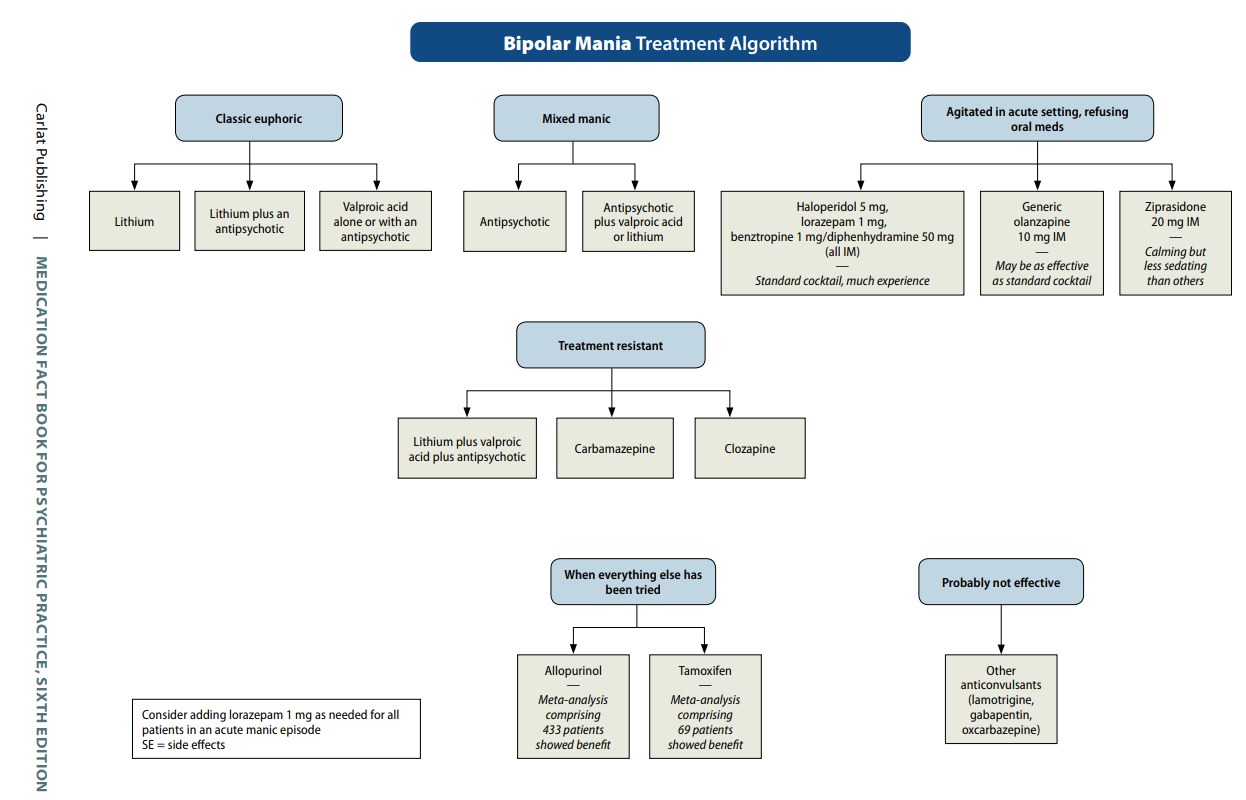 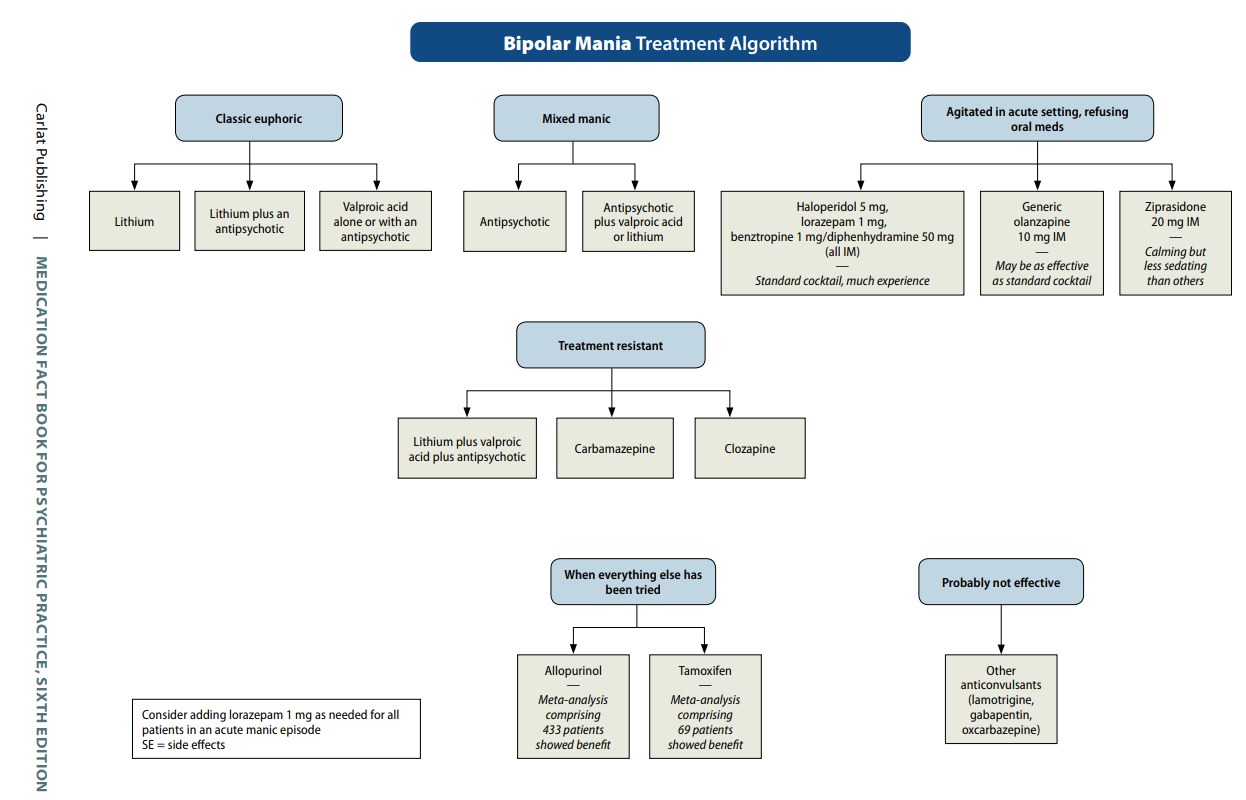 Medication Fact Book for Psychiatric Practice, Daniel Carlat, 6th Edition
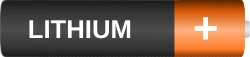 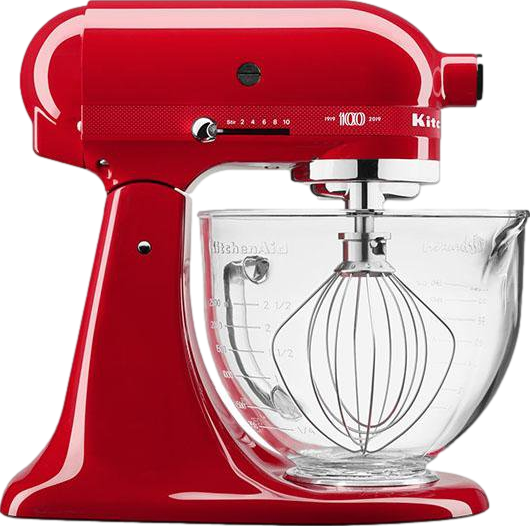 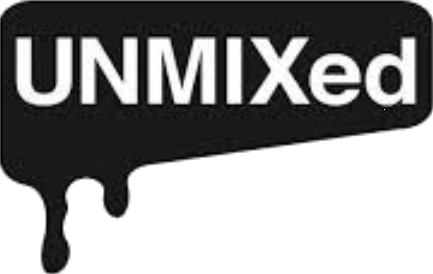 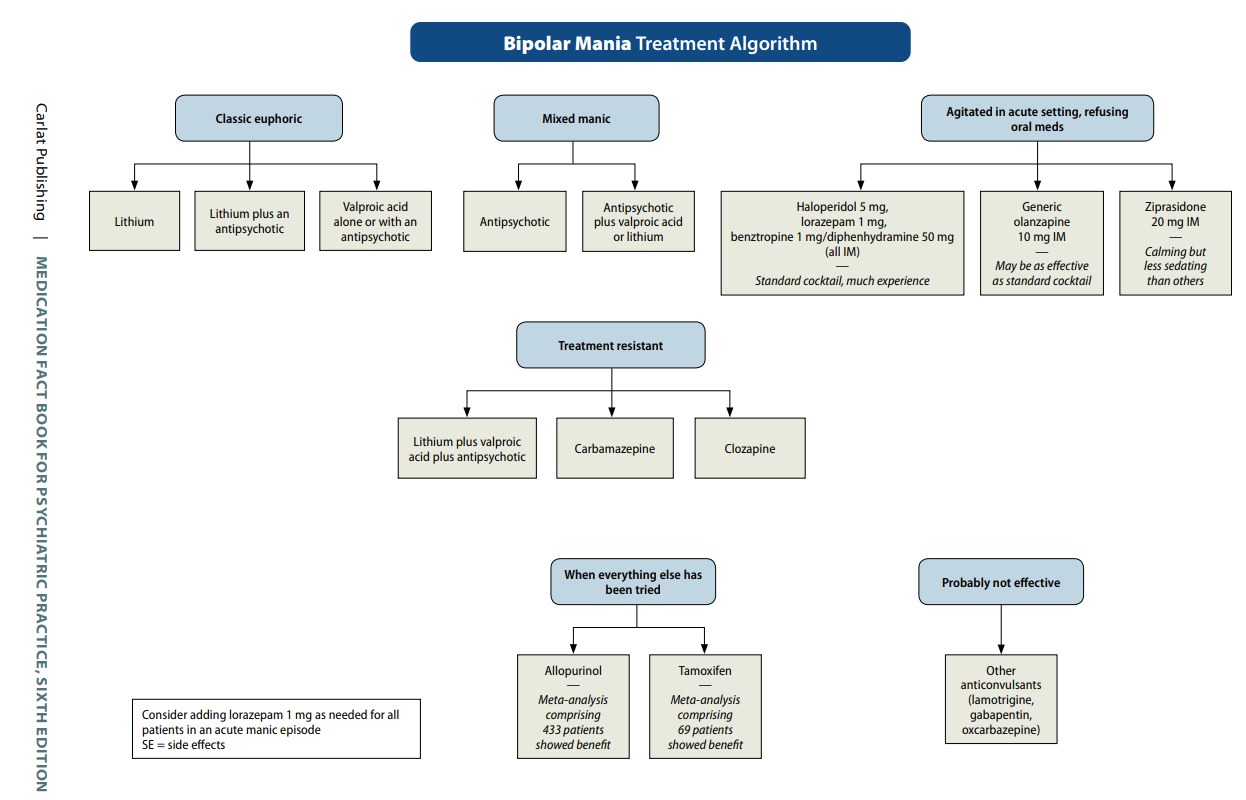 Antipsychotics
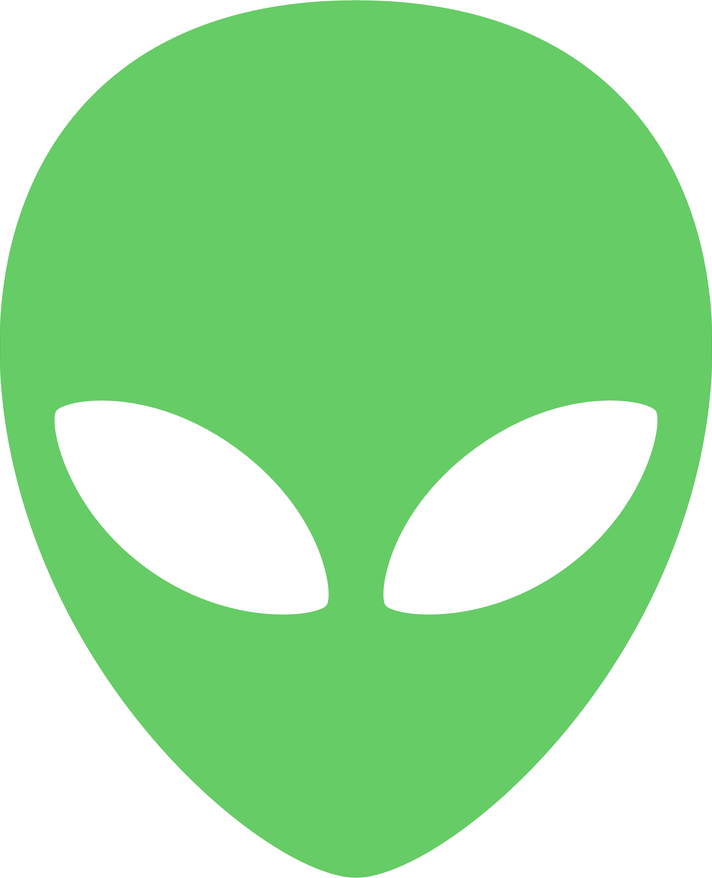 Taper off antidepressants
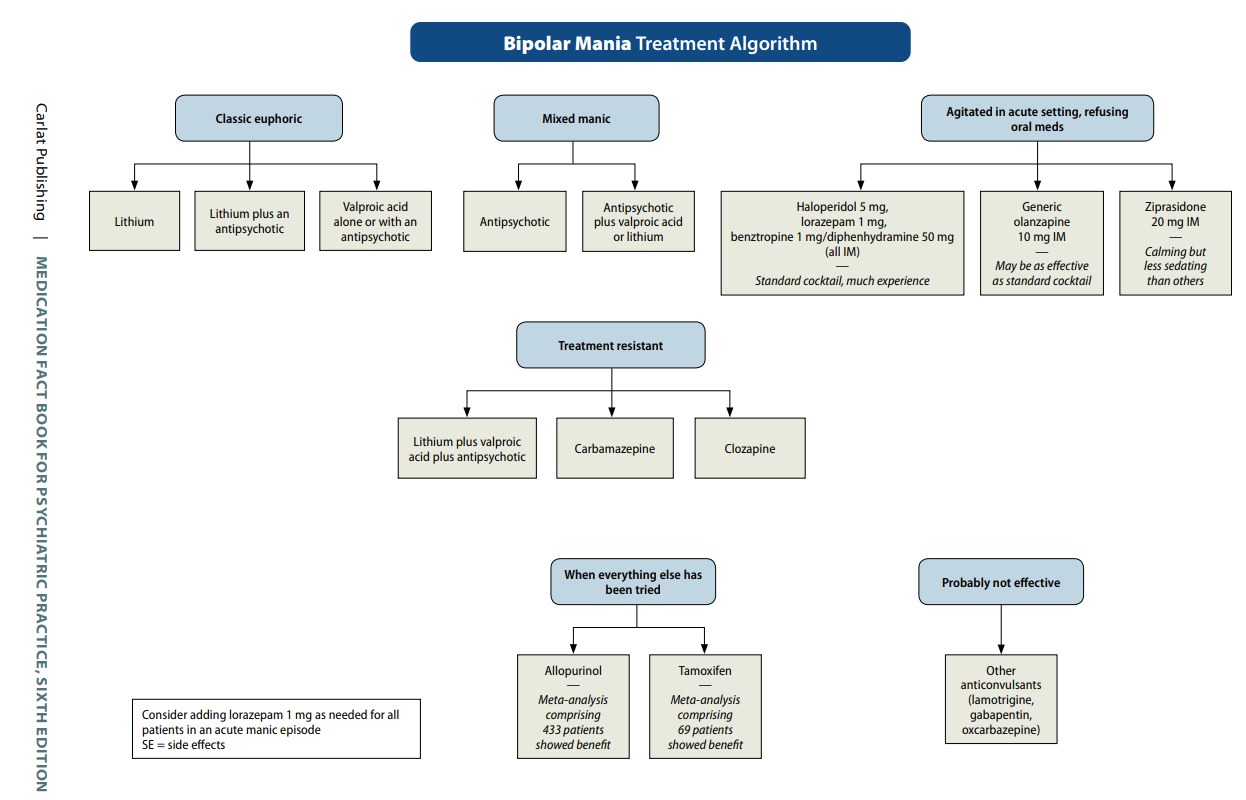 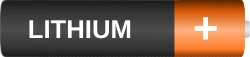 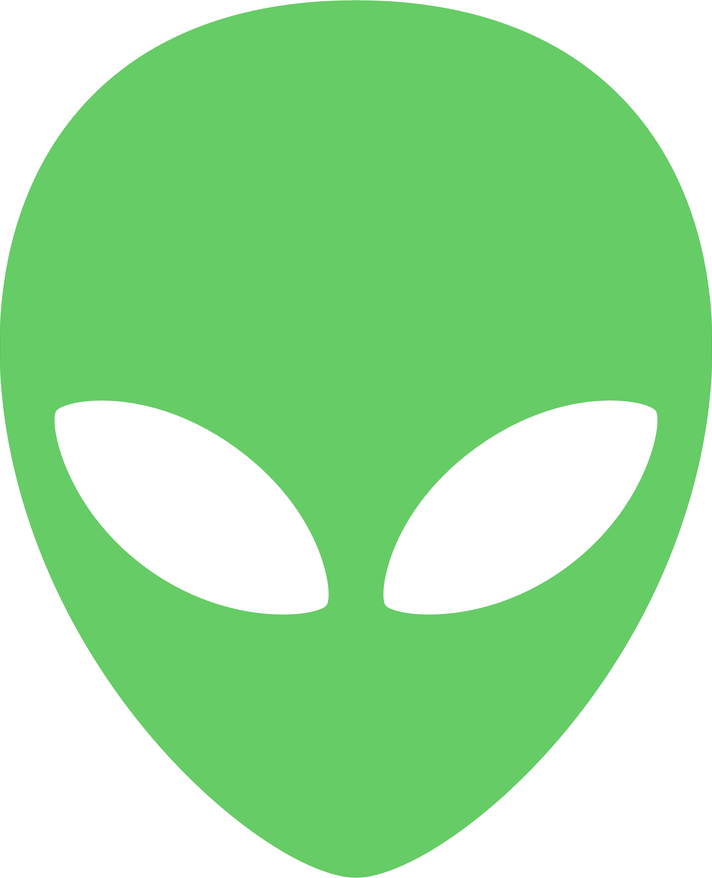 60%
40%
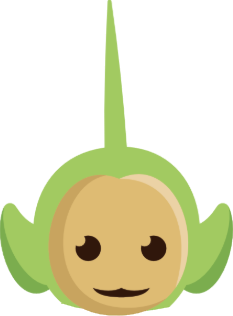 +
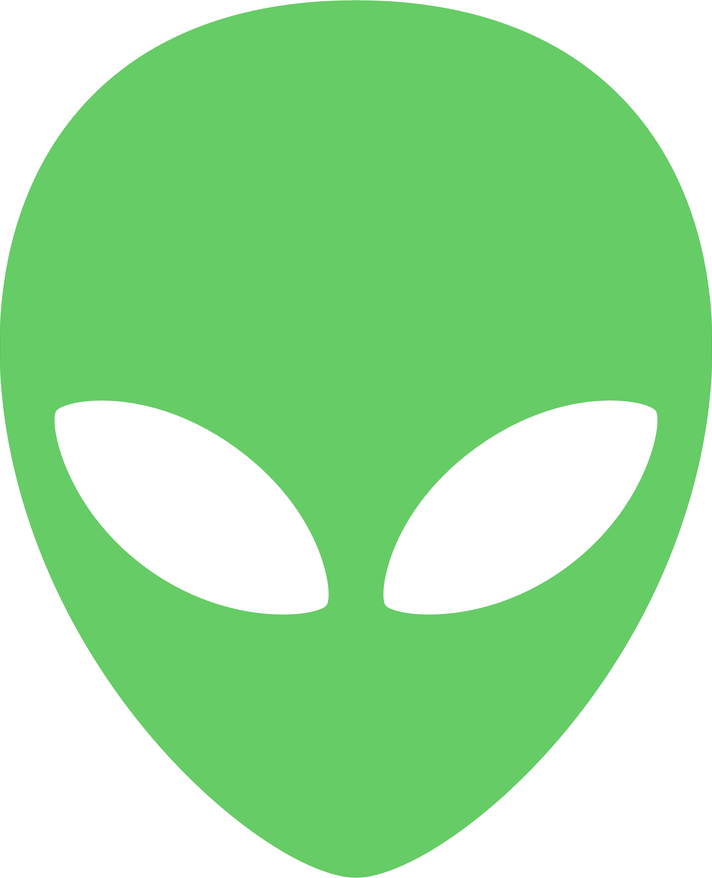 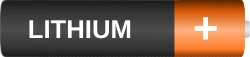 +
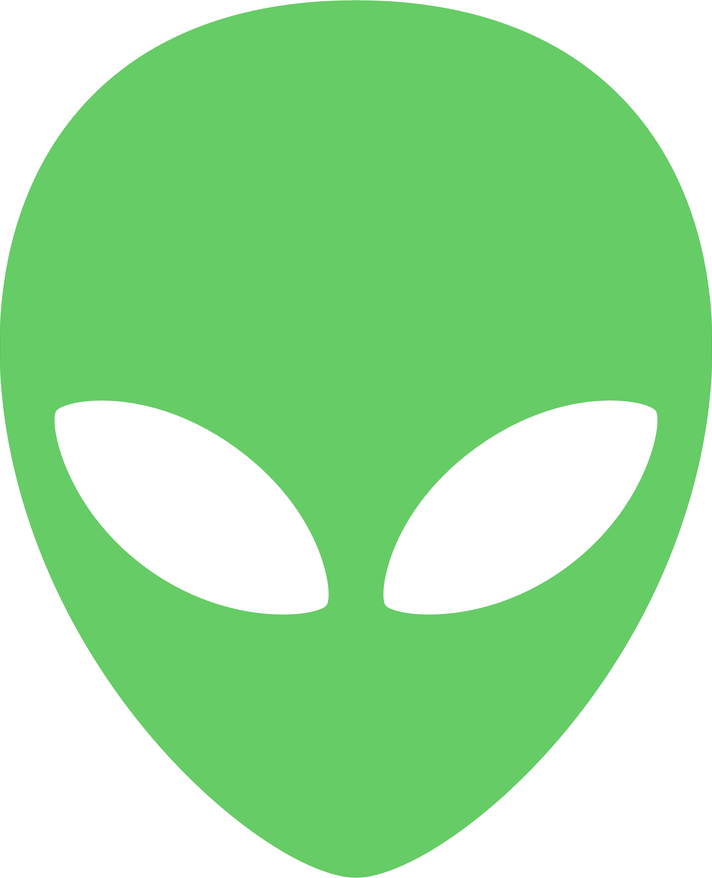 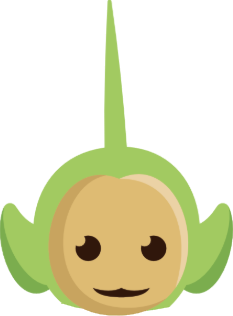 +/-
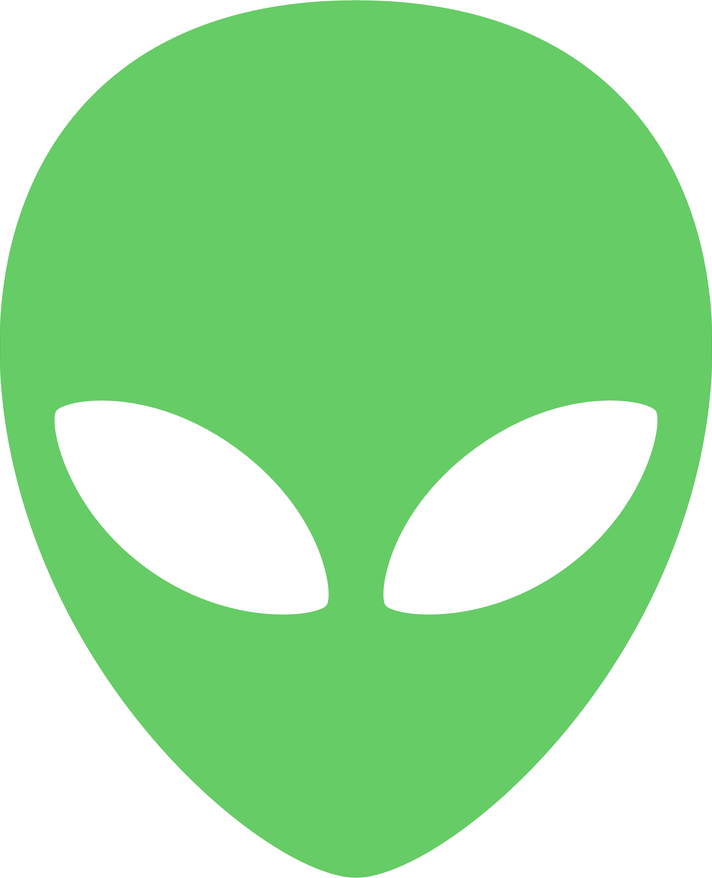 +
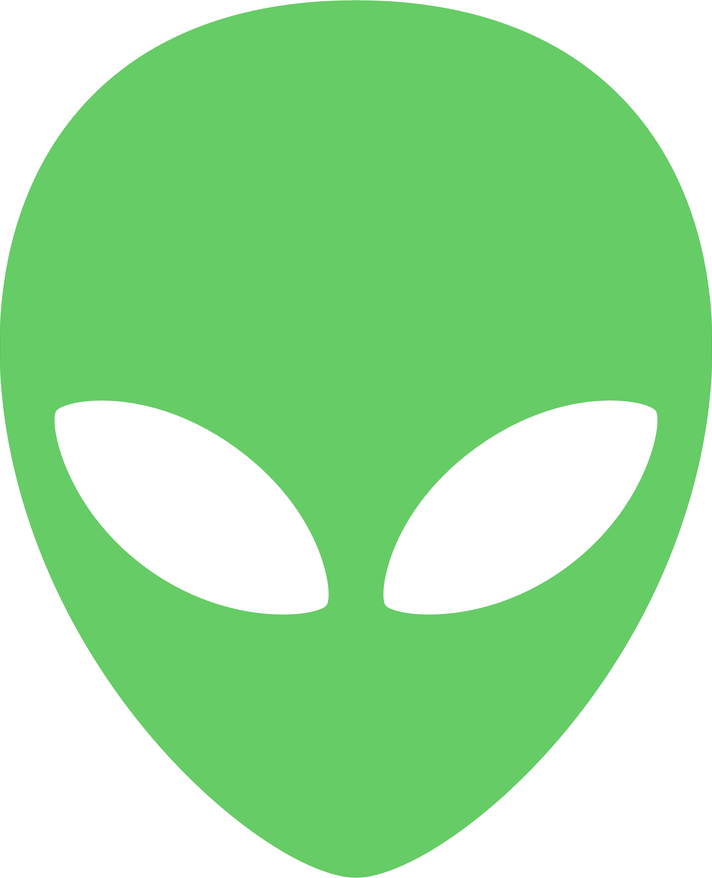 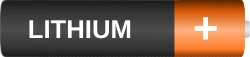 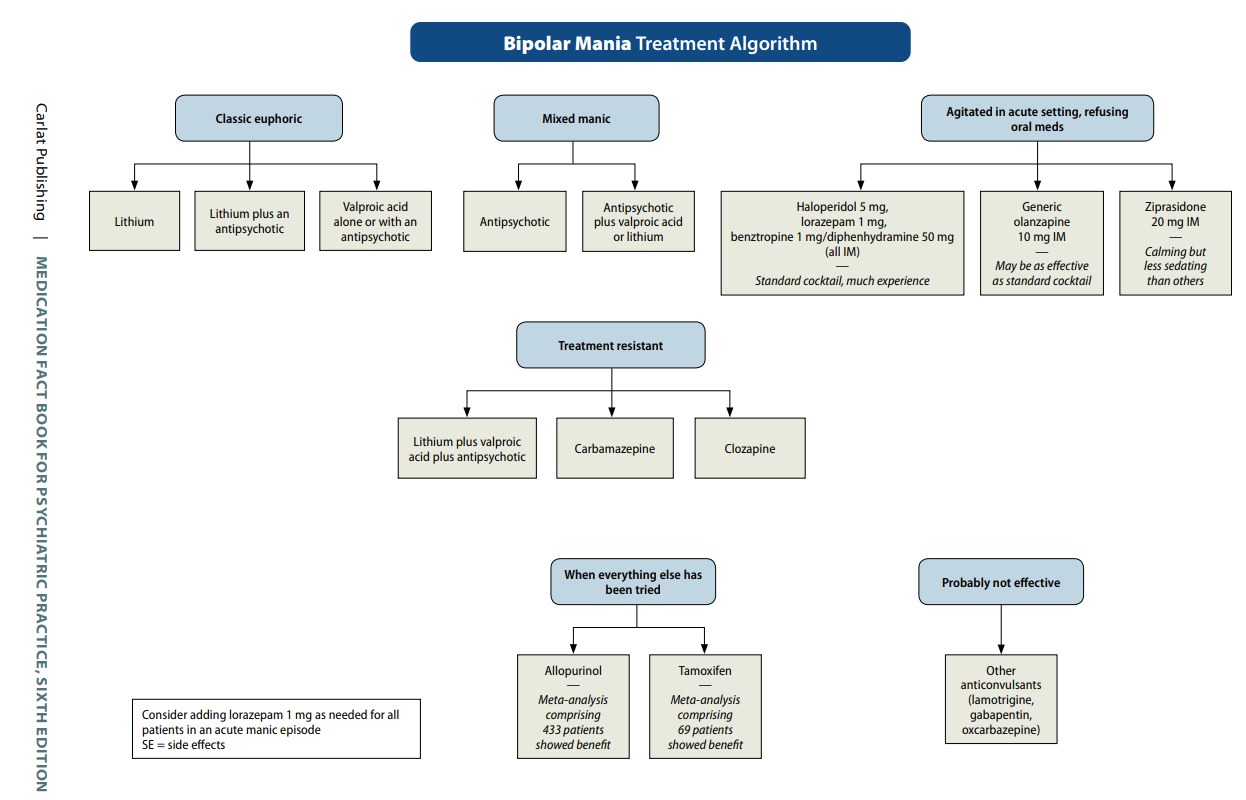 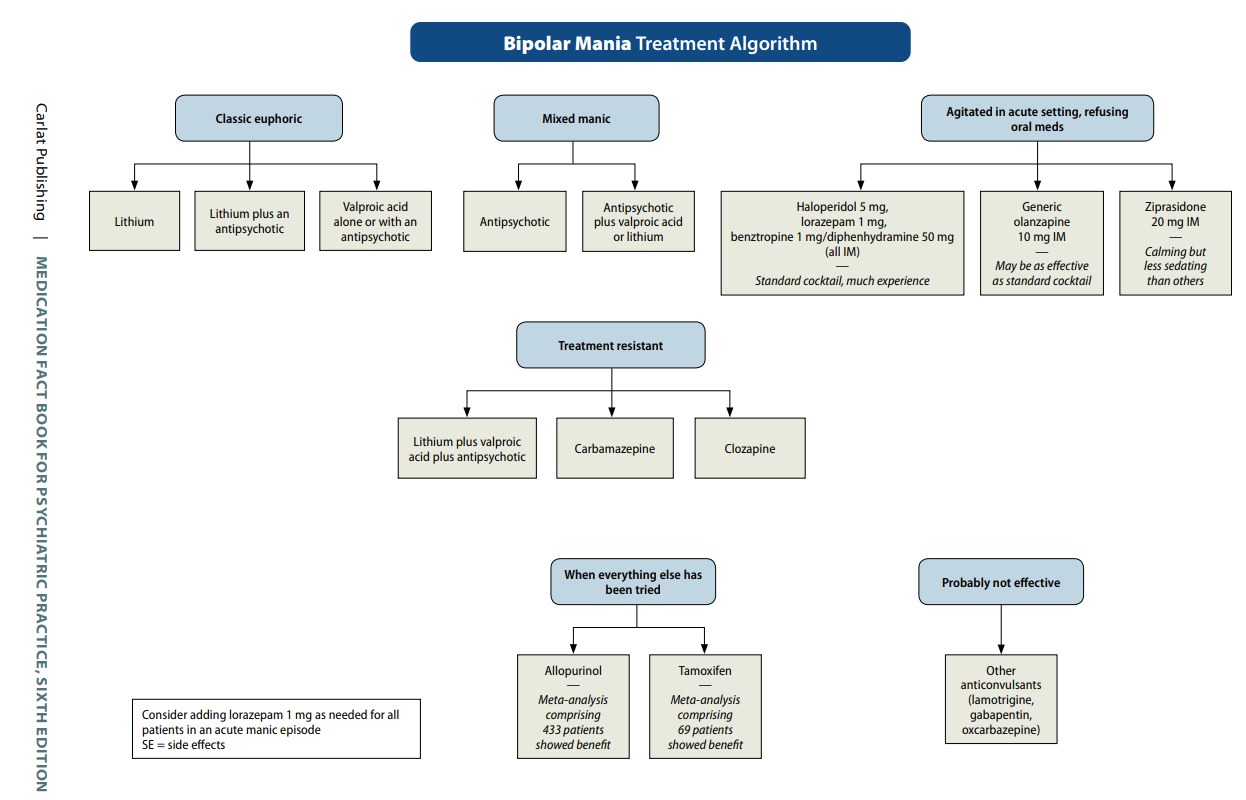 Medication Fact Book for Psychiatric Practice, Daniel Carlat, 6th Edition
Assure sleep with a benzo
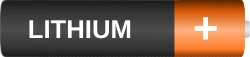 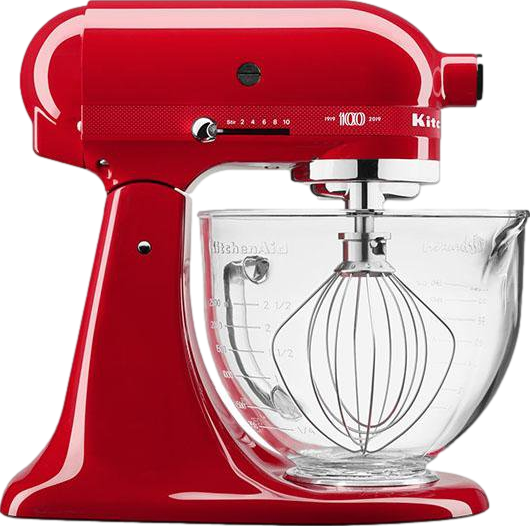 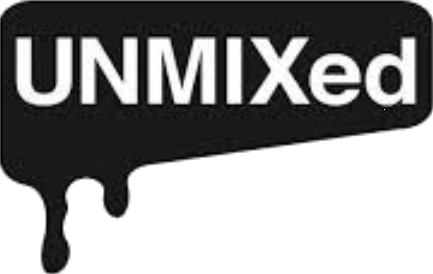 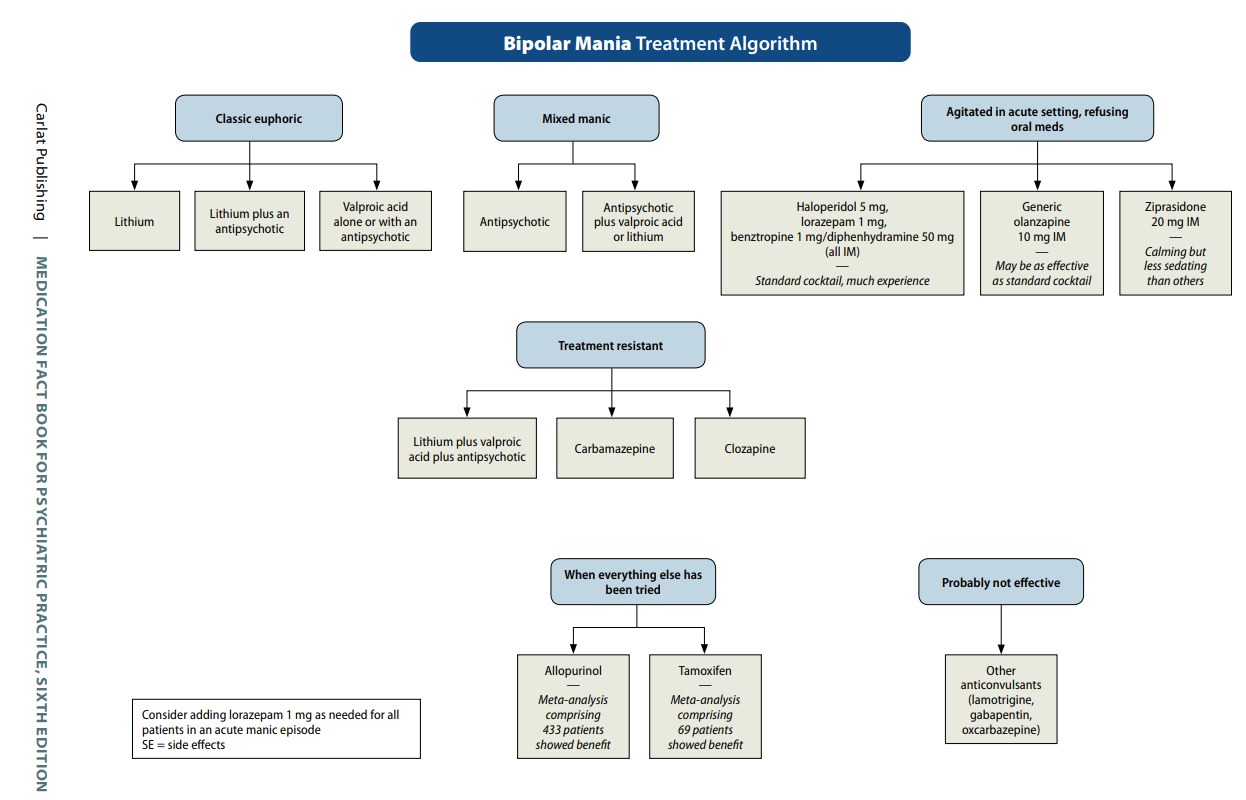 Antipsychotics
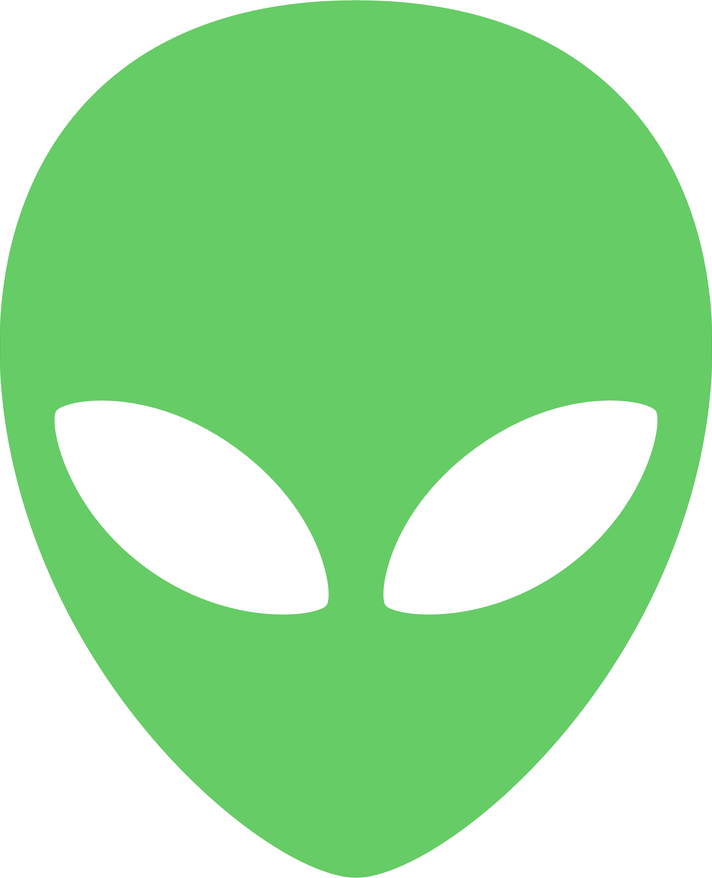 Taper off antidepressants
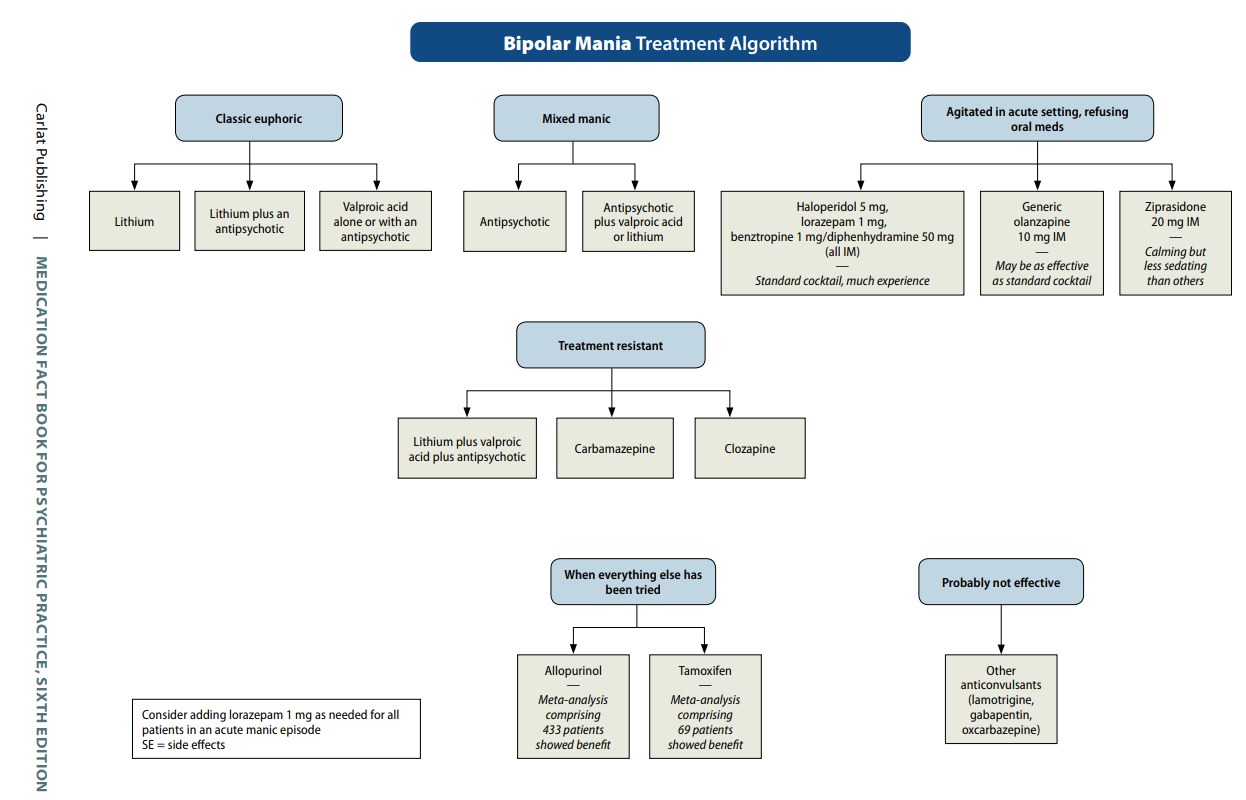 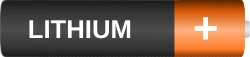 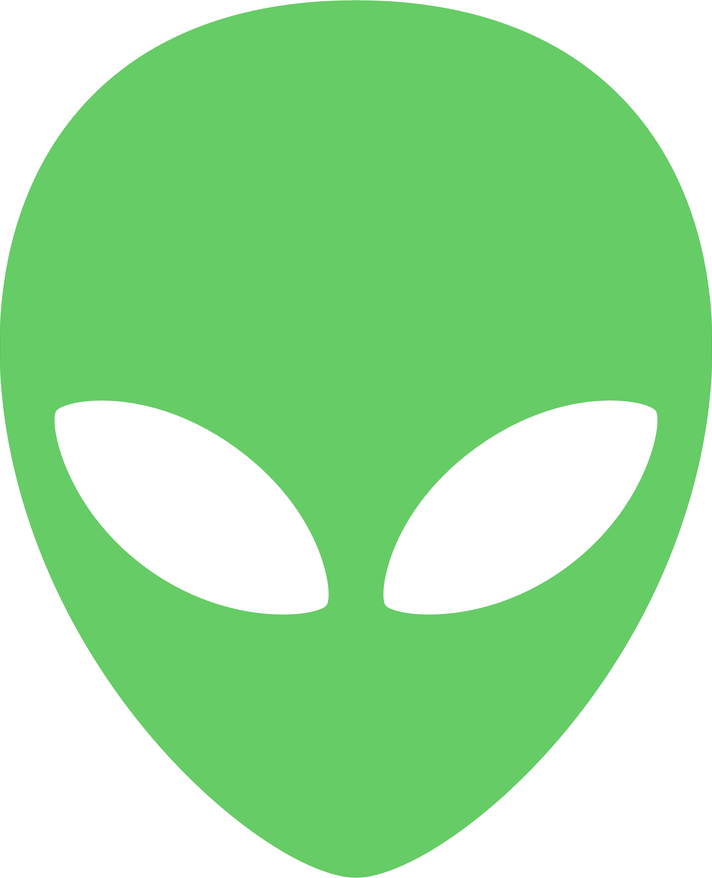 60%
40%
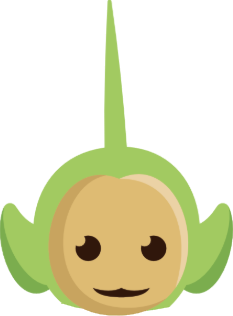 +
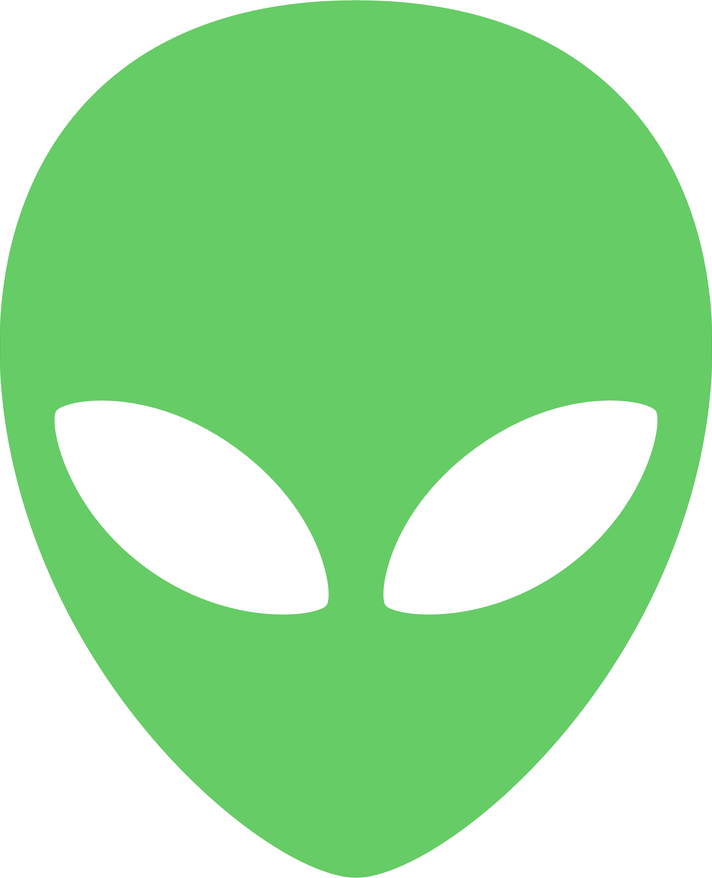 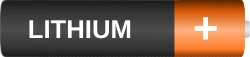 +
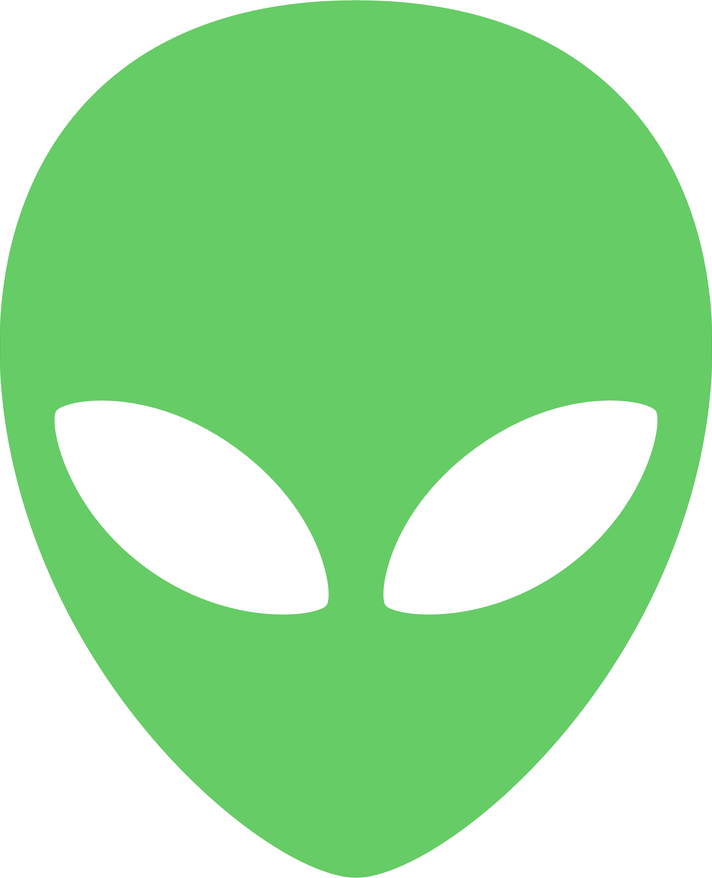 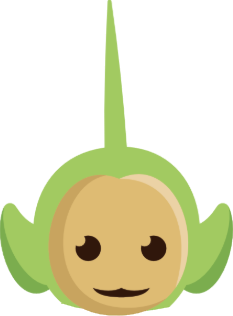 +/-
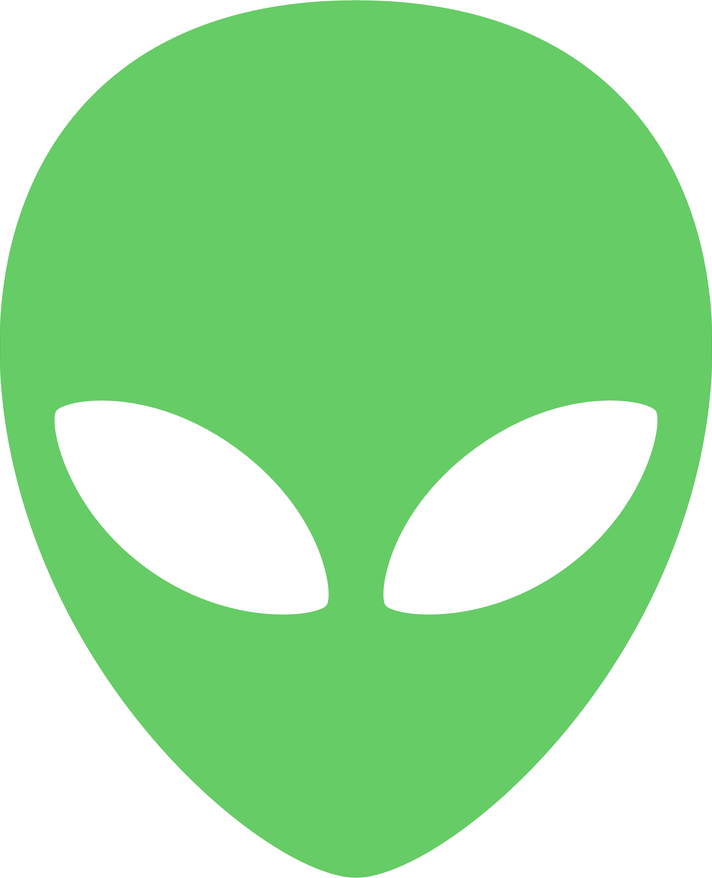 +
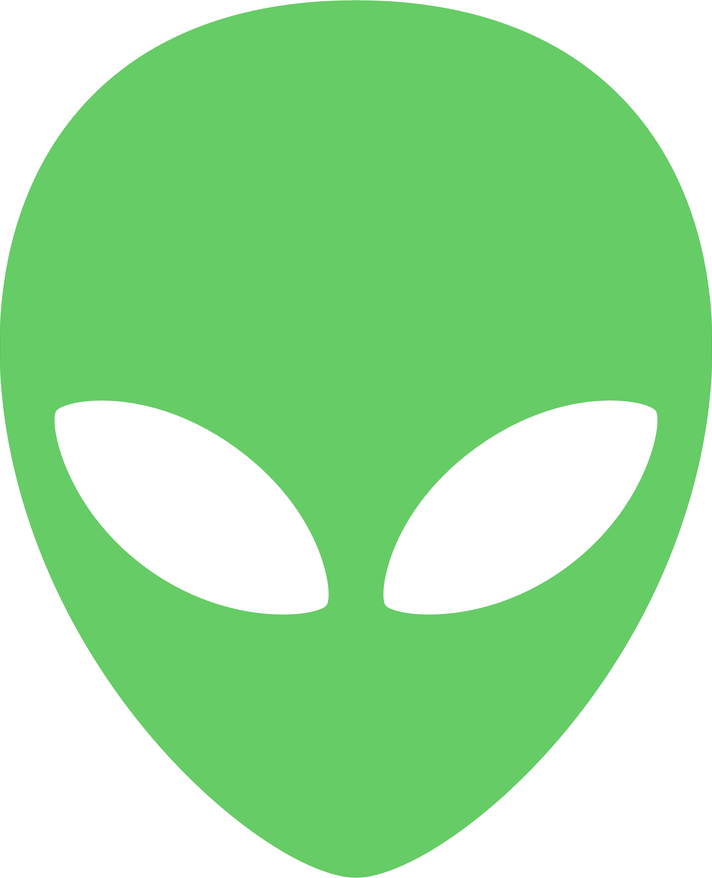 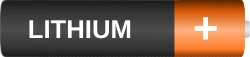 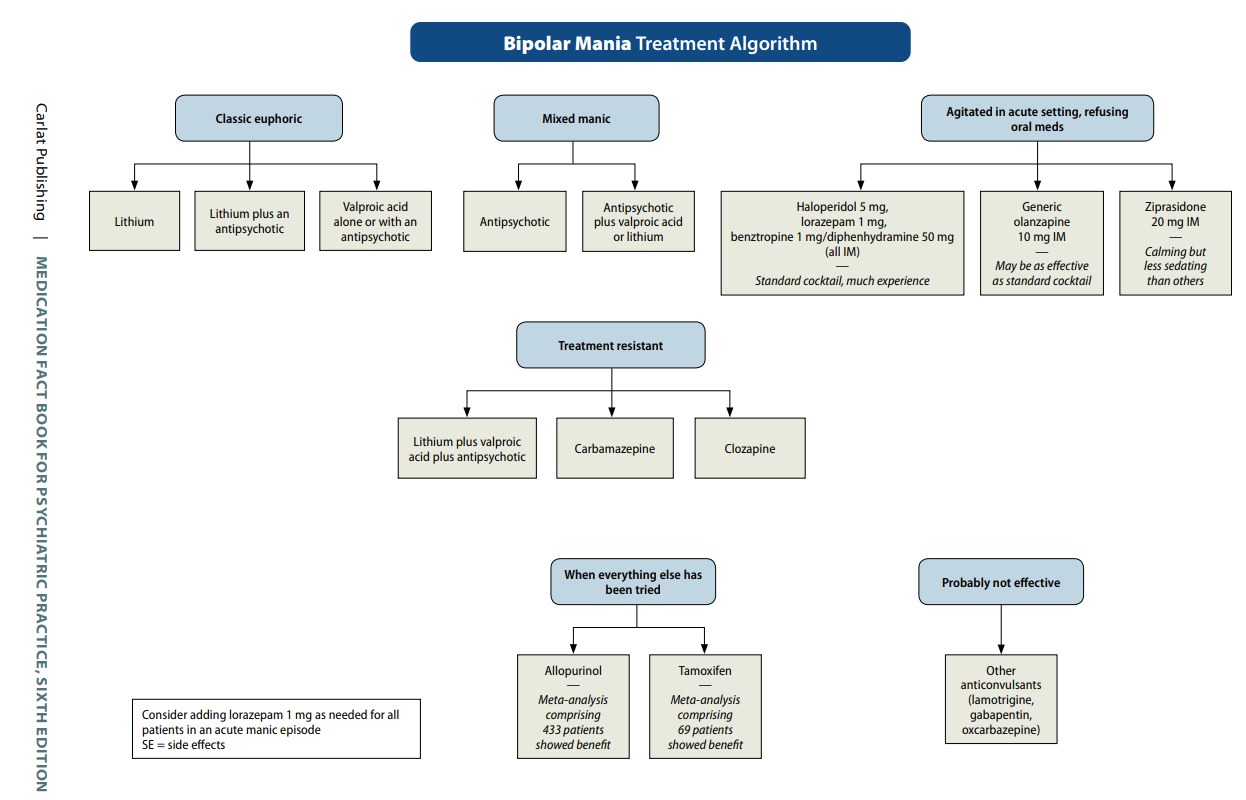 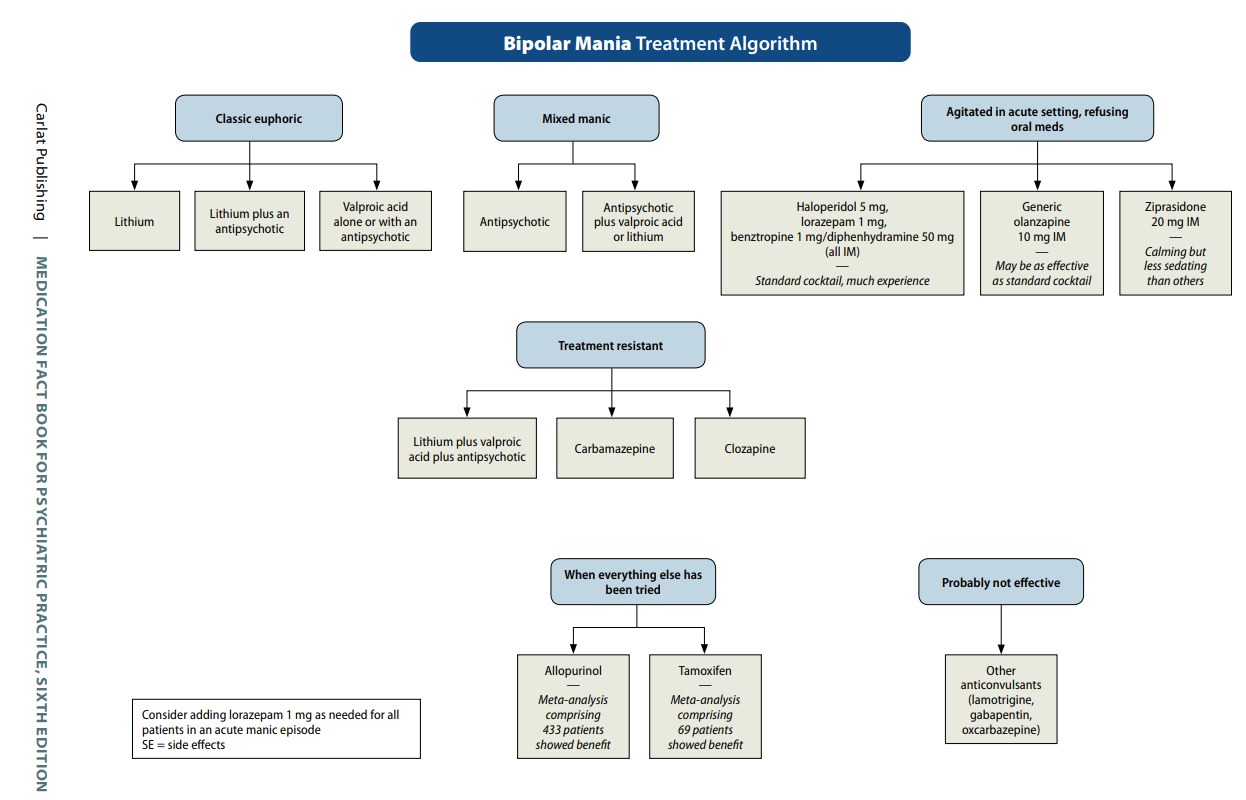 Medication Fact Book for Psychiatric Practice, Daniel Carlat, 6th Edition
6pm - 8am
+
Assure sleep with a benzo
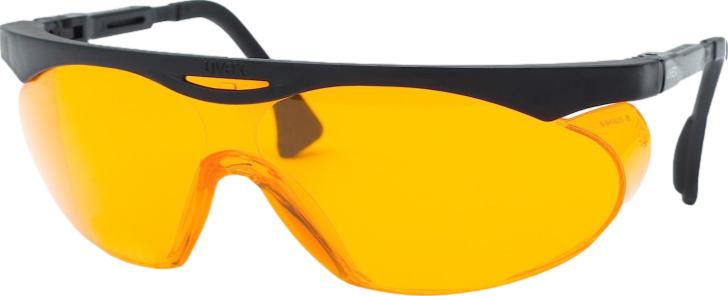 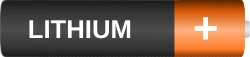 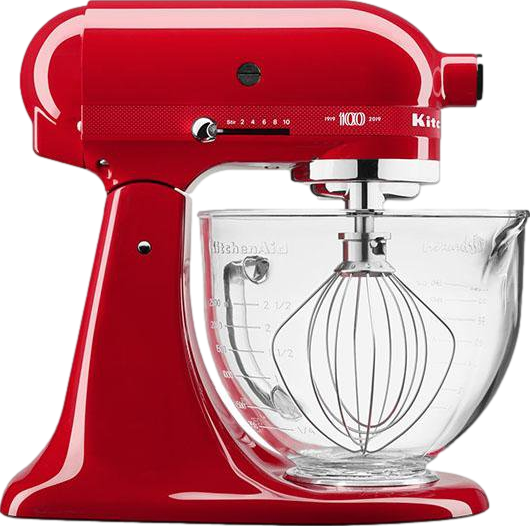 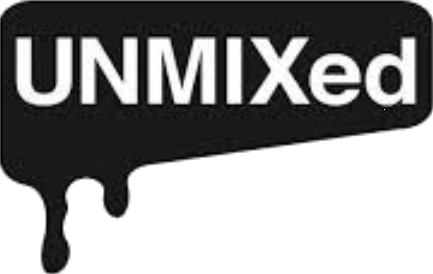 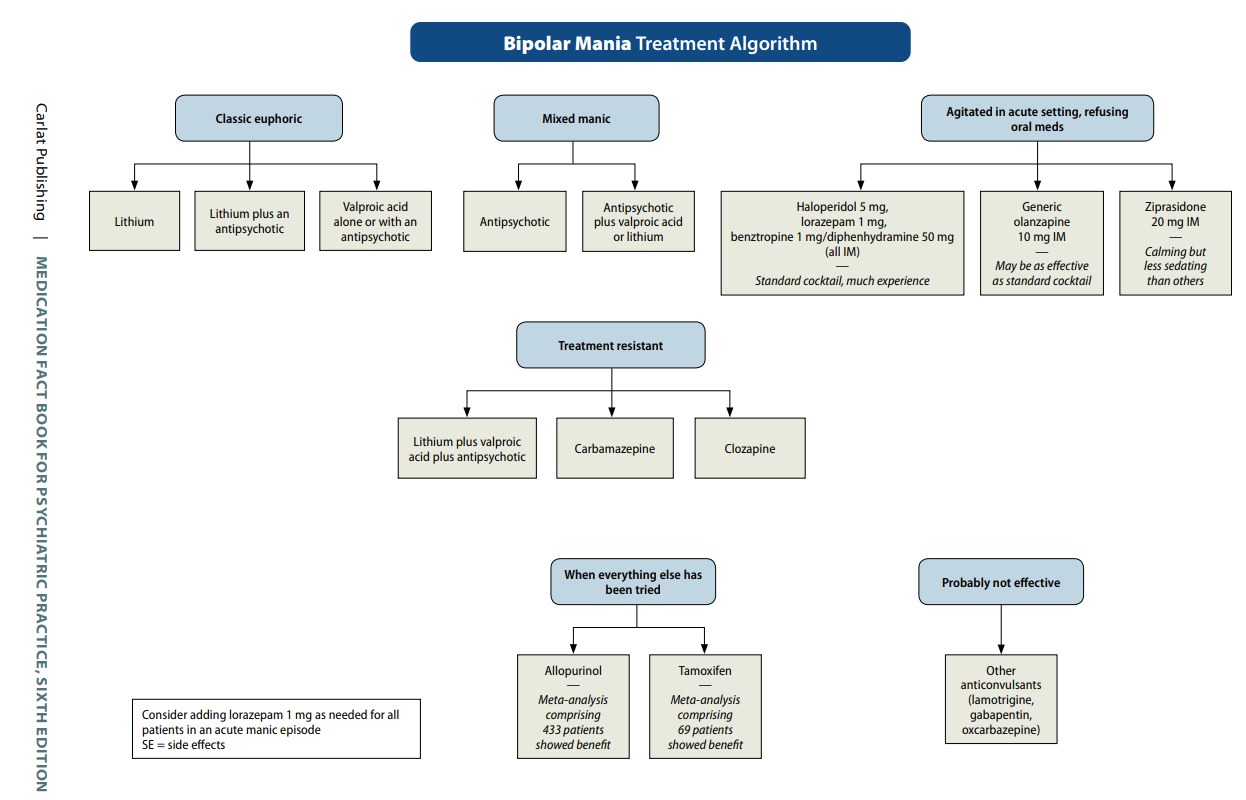 Antipsychotics
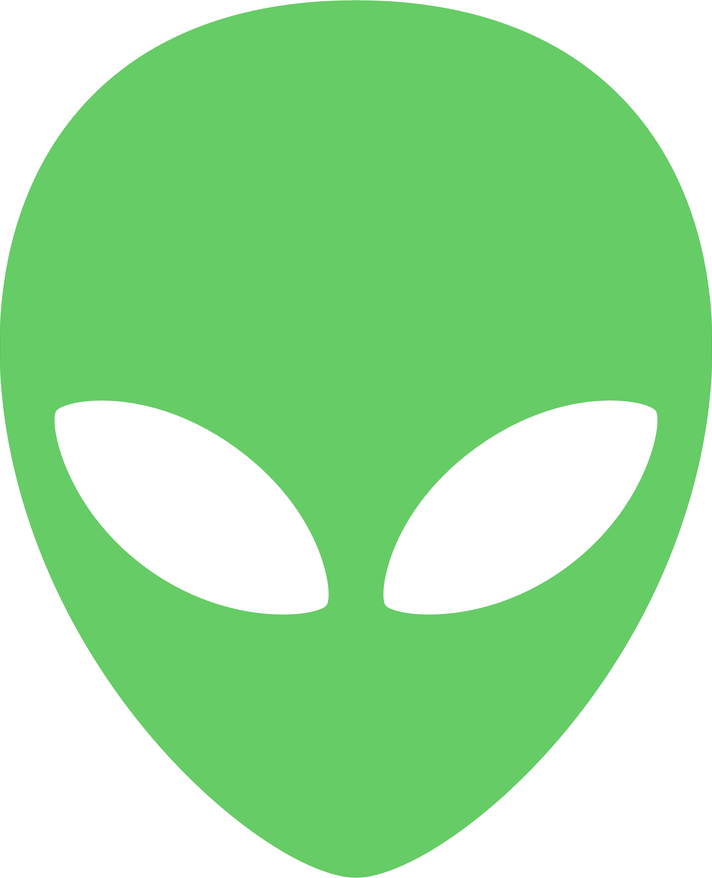 Taper off antidepressants
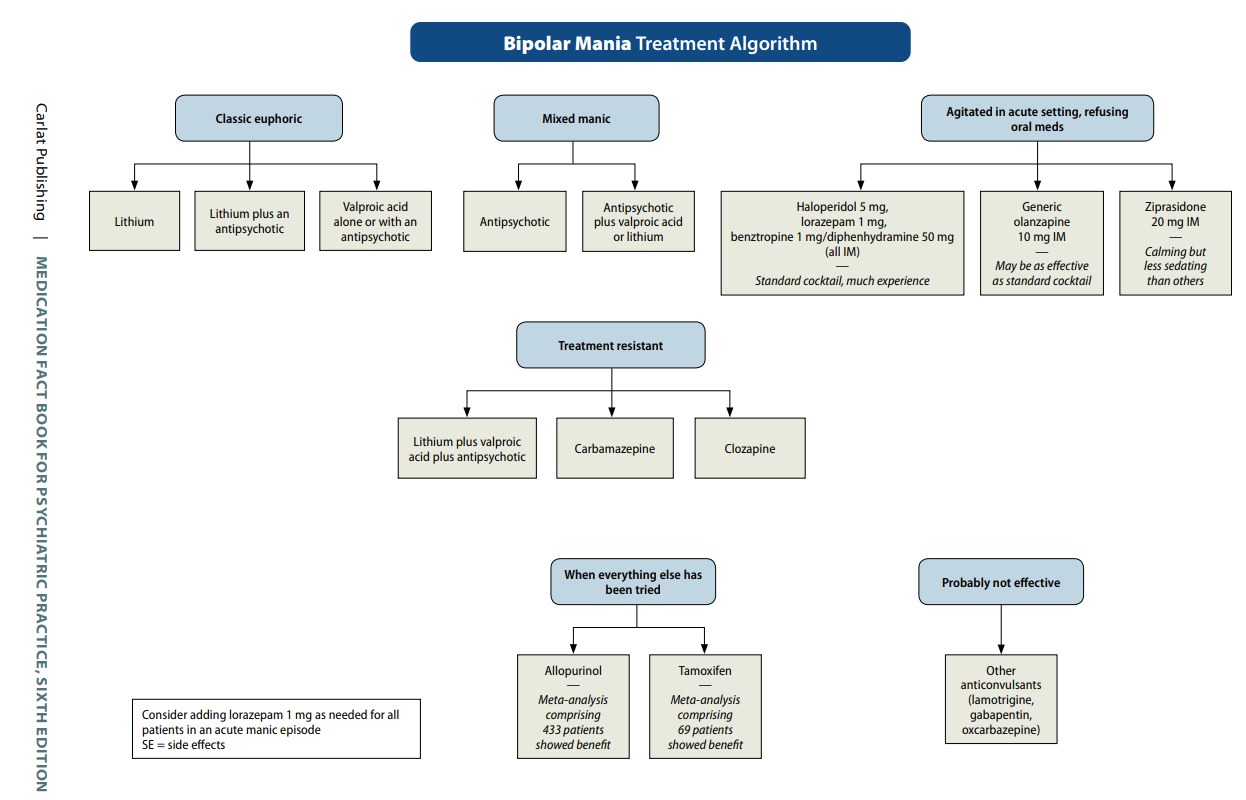 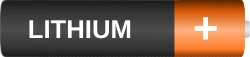 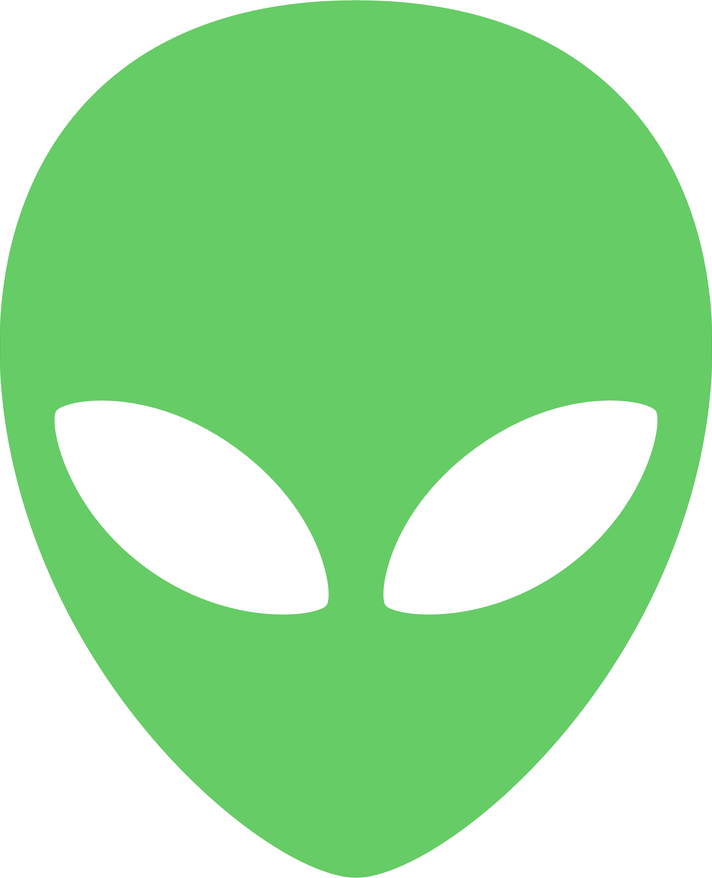 60%
40%
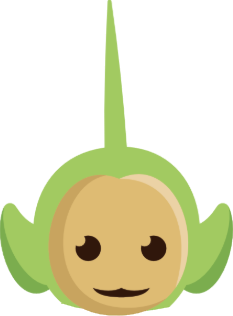 +
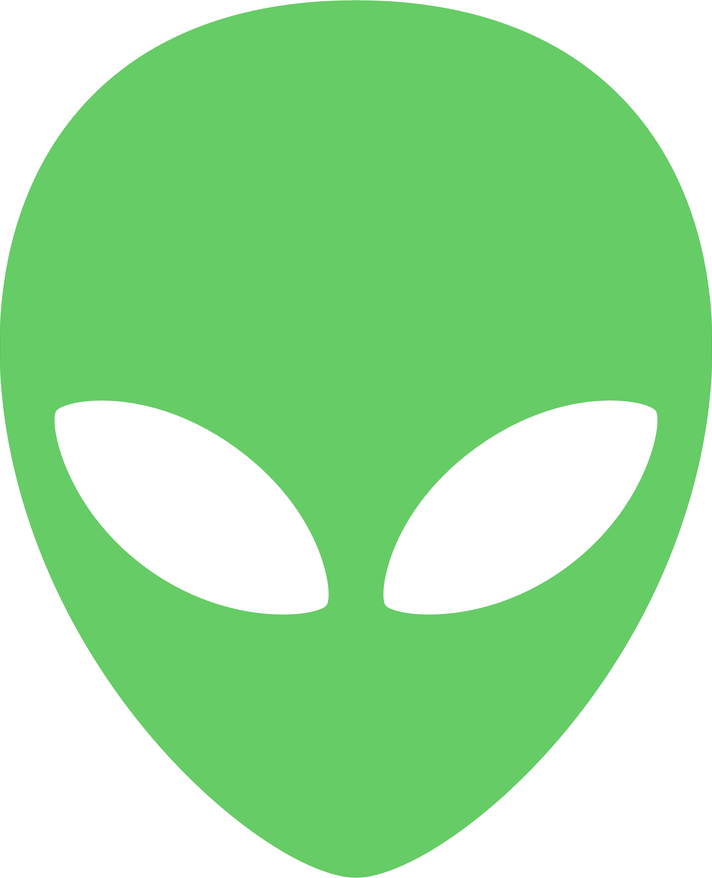 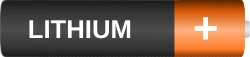 +
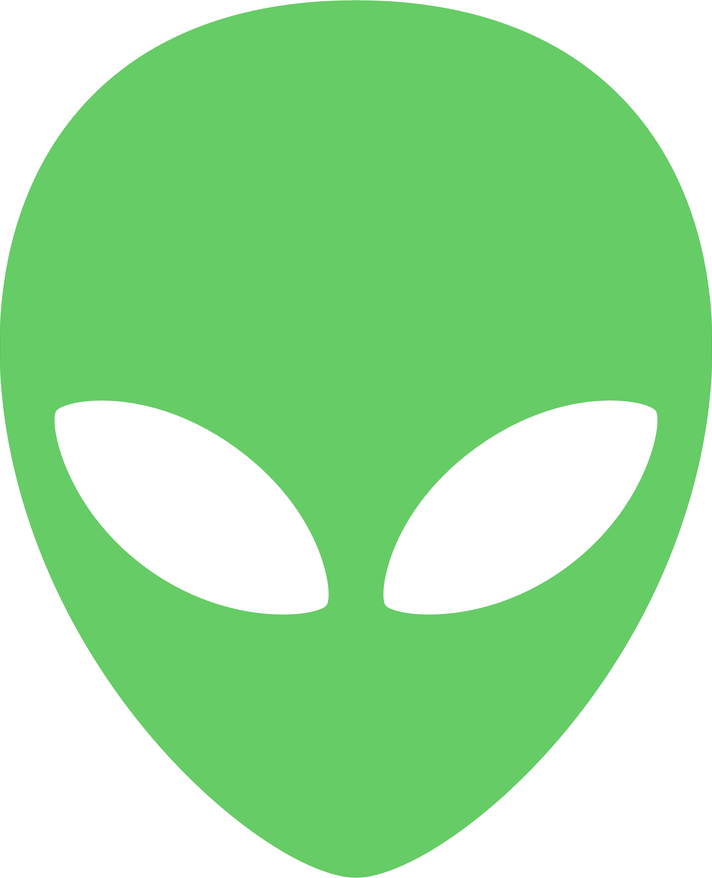 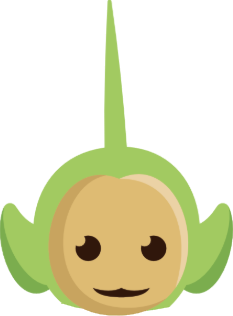 +/-
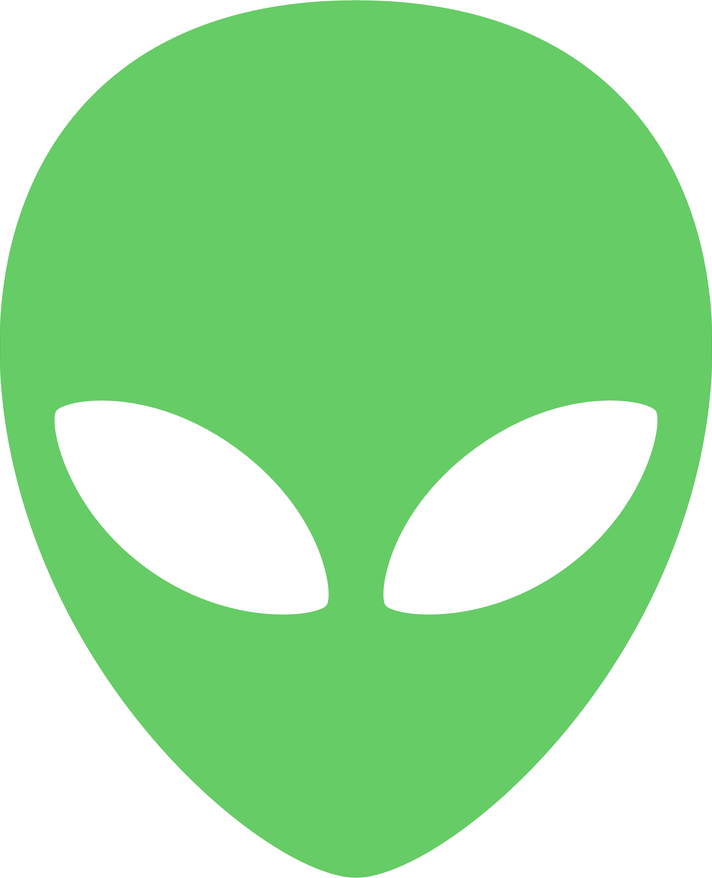 +
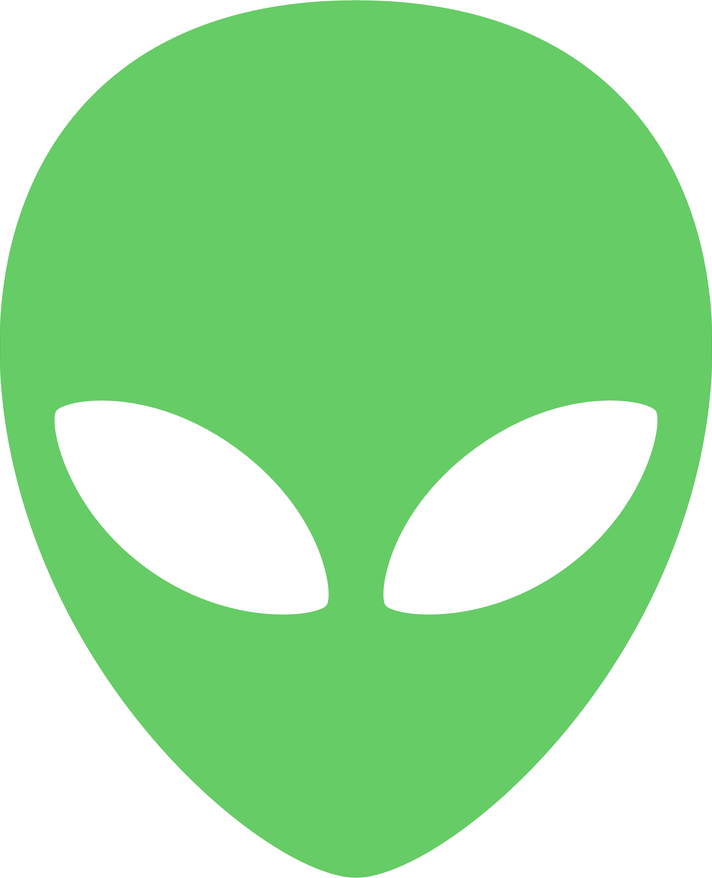 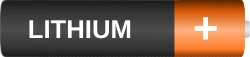 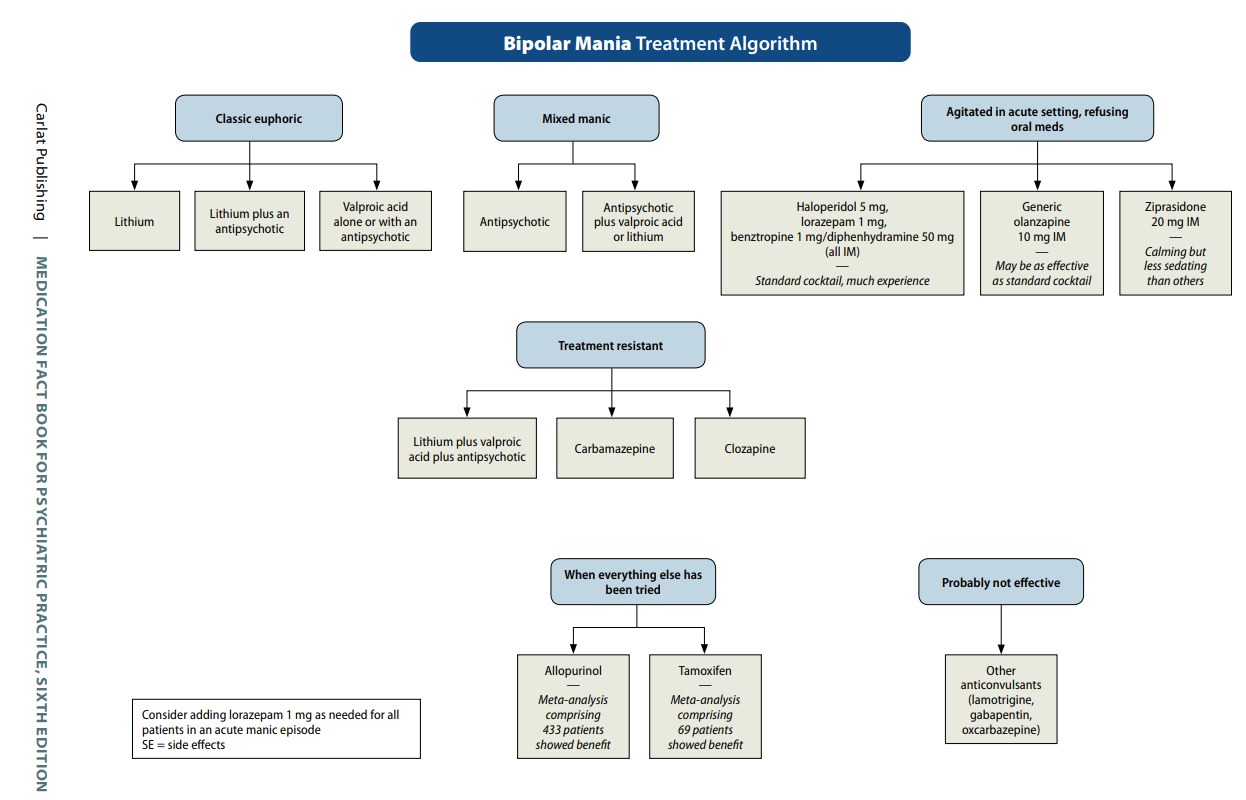 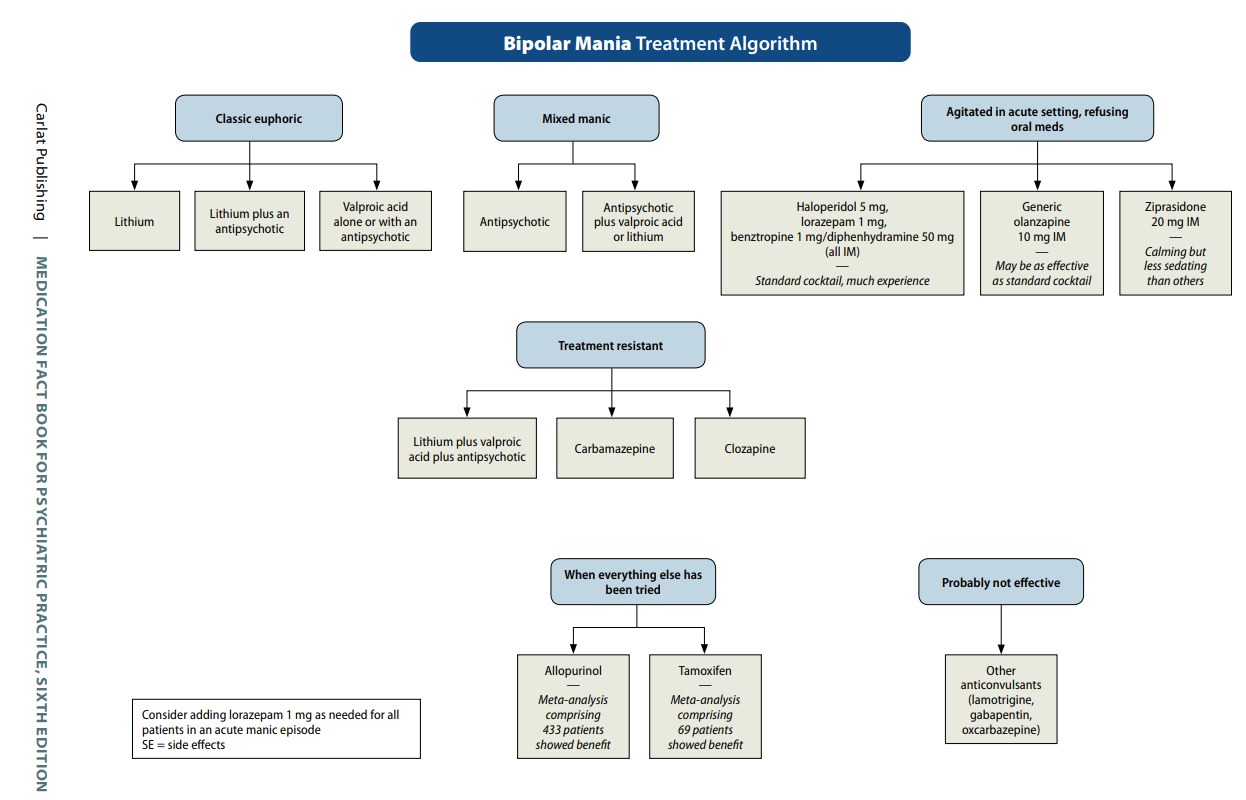 Medication Fact Book for Psychiatric Practice, Daniel Carlat, 6th Edition
6pm - 8am
6pm - 8am
+
+
Assure sleep with a benzo
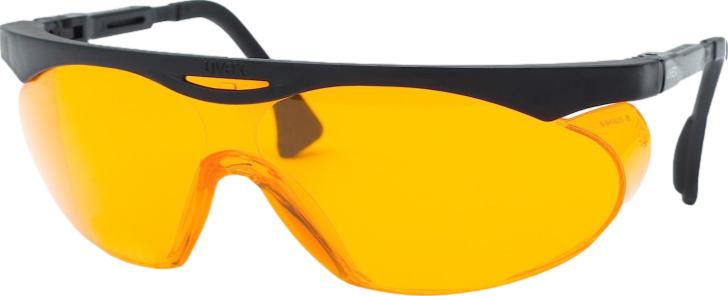 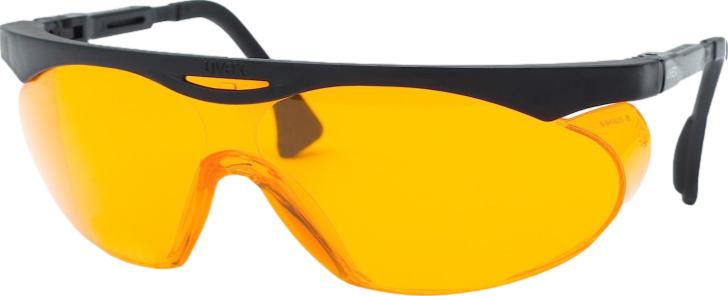 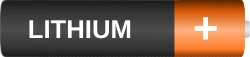 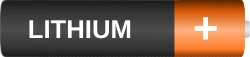 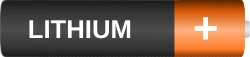 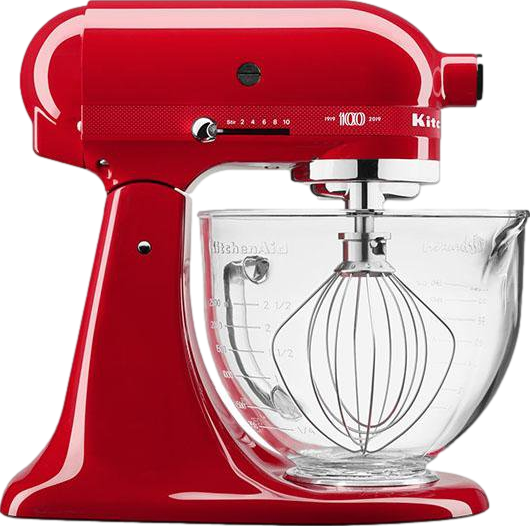 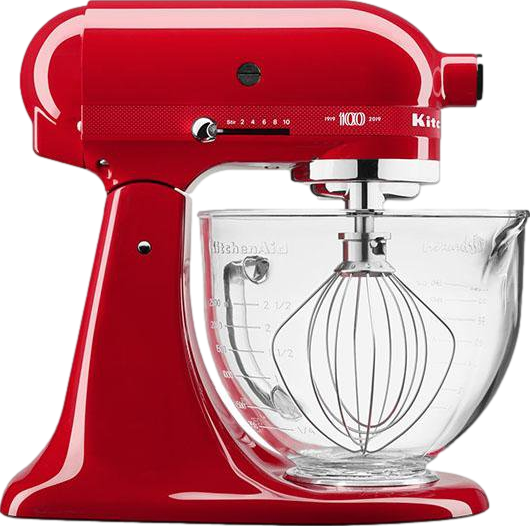 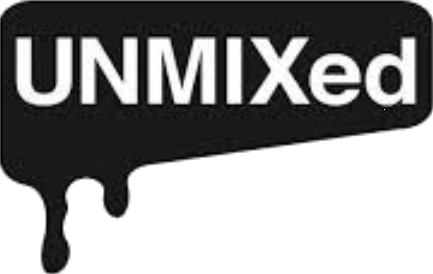 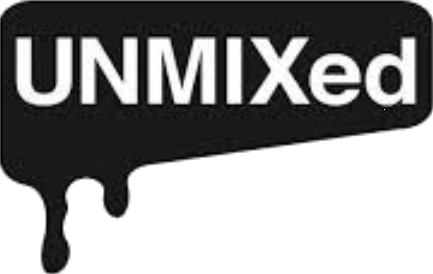 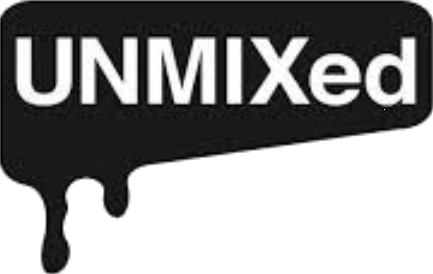 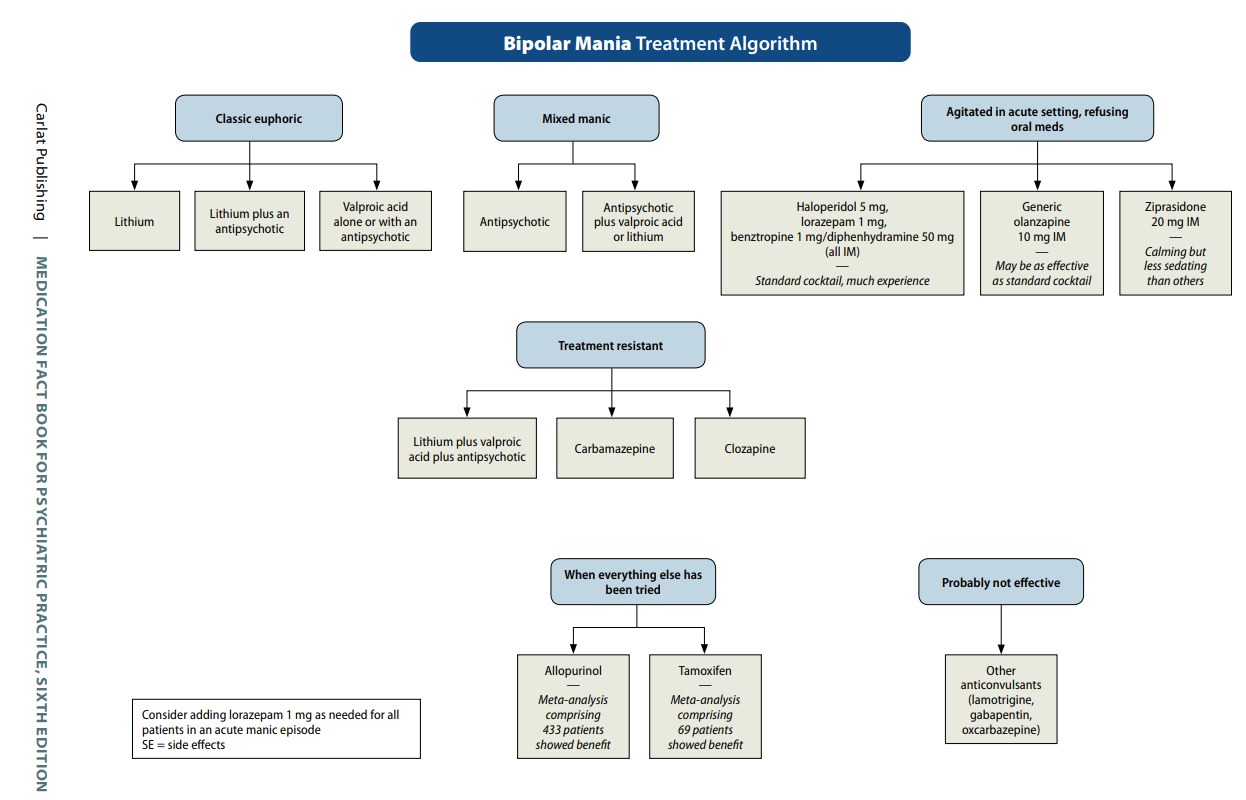 Antipsychotics
Antipsychotics
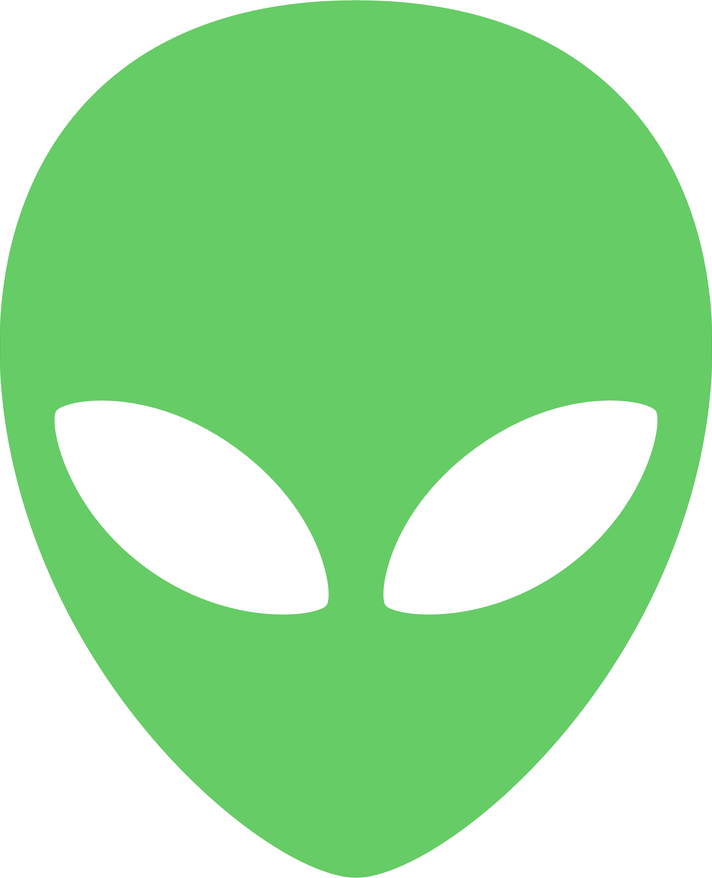 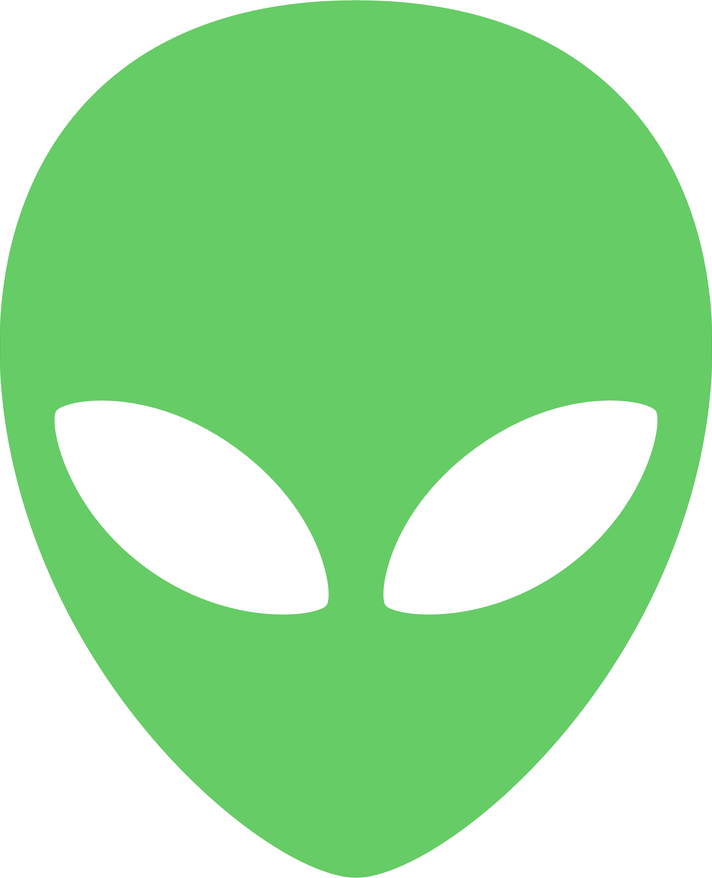 Taper off antidepressants
Taper off antidepressants
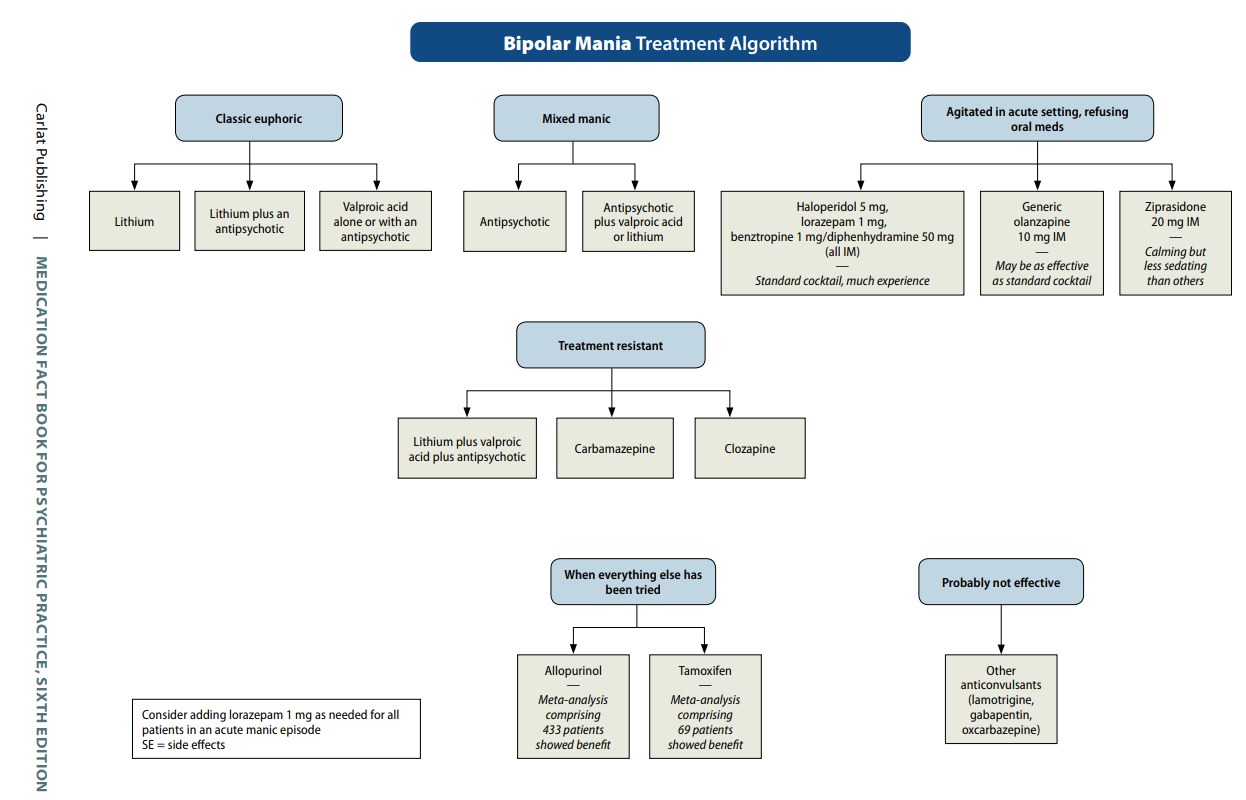 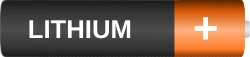 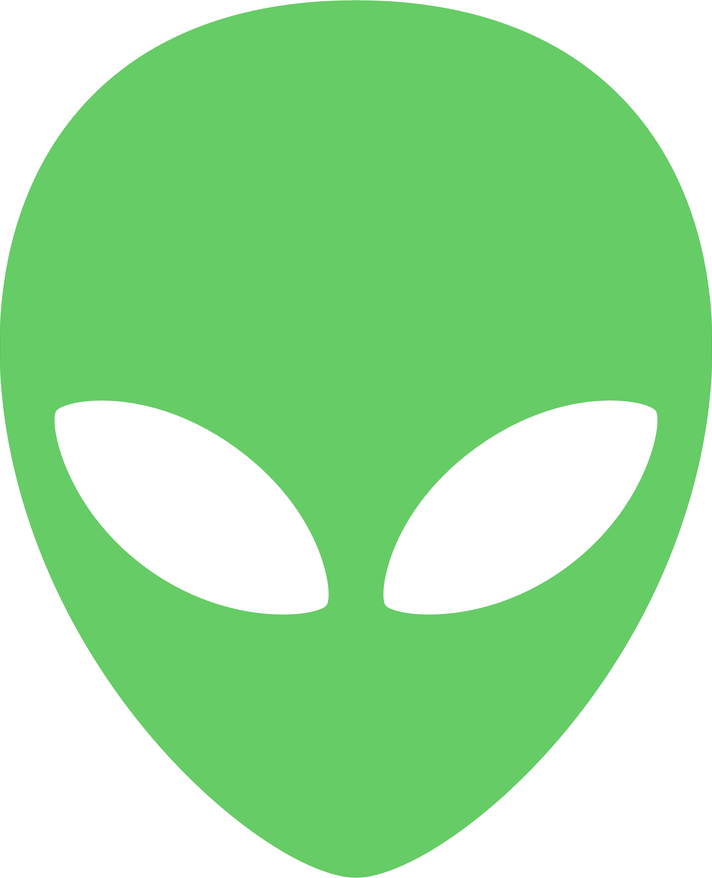 60%
40%
40%
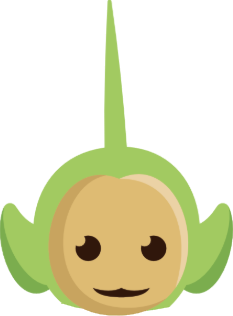 +
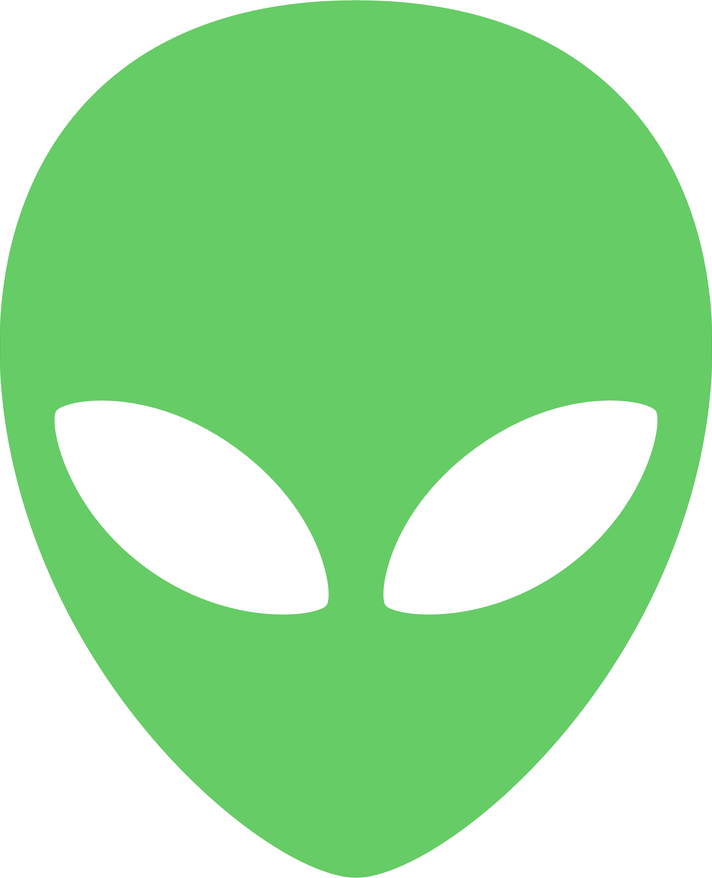 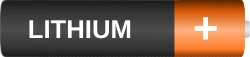 +
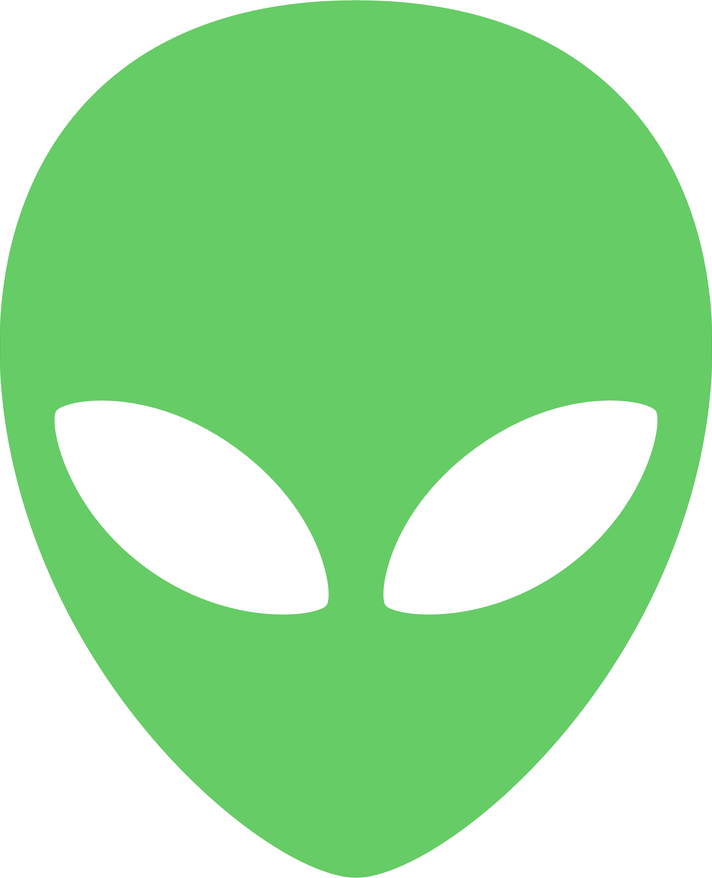 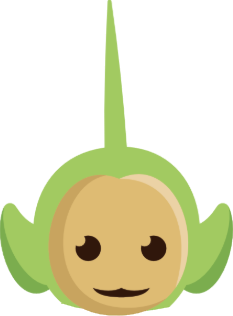 +/-
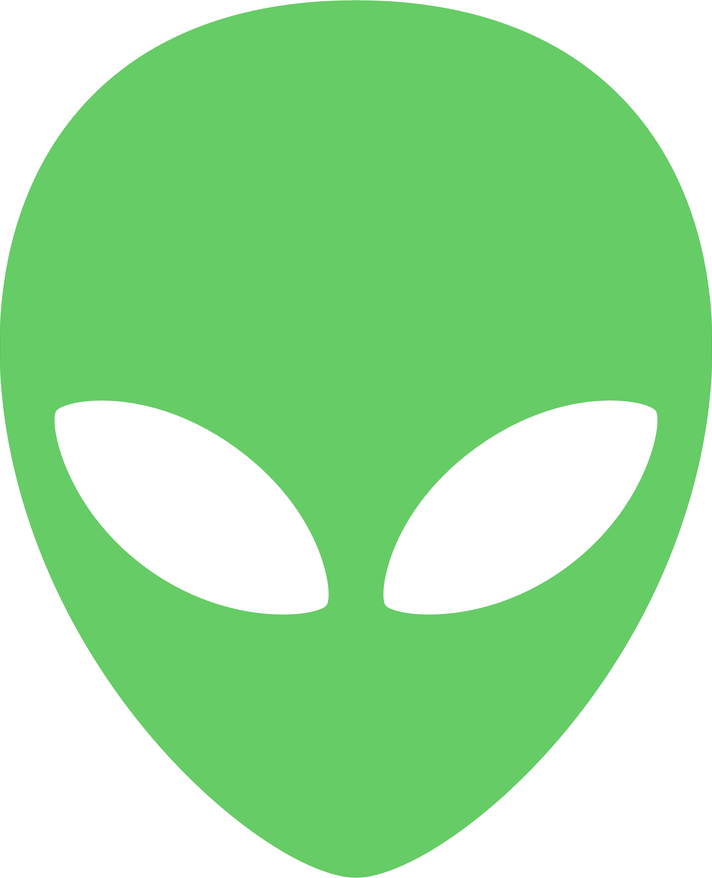 +
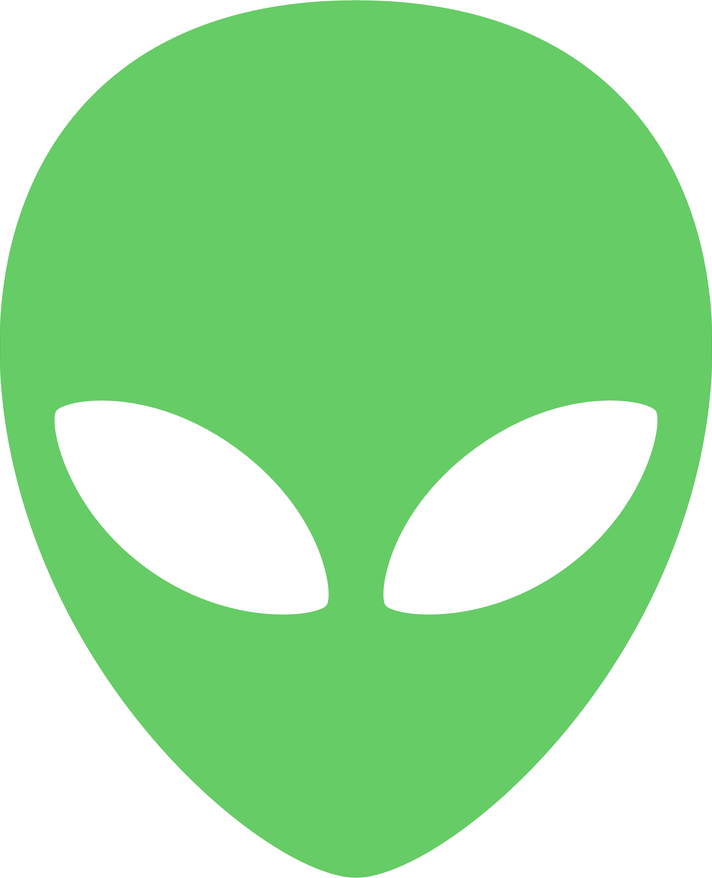 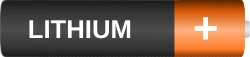 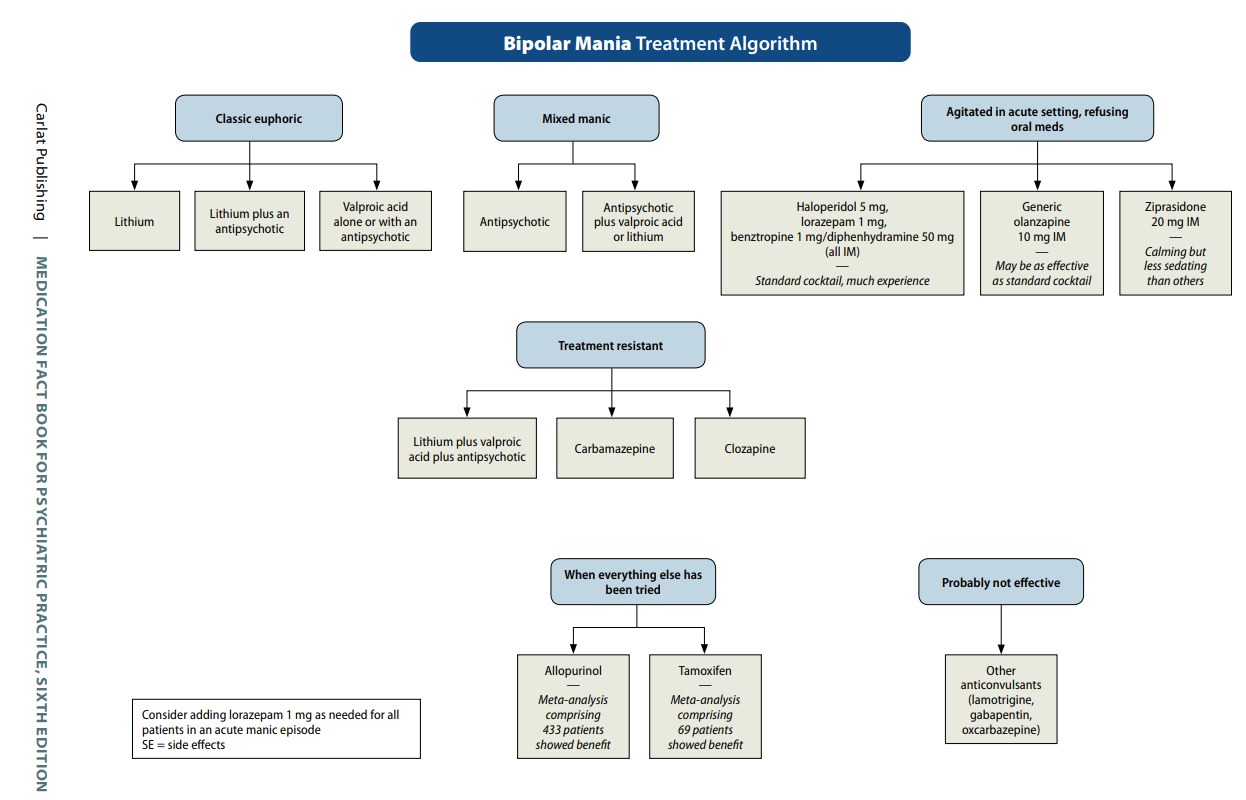 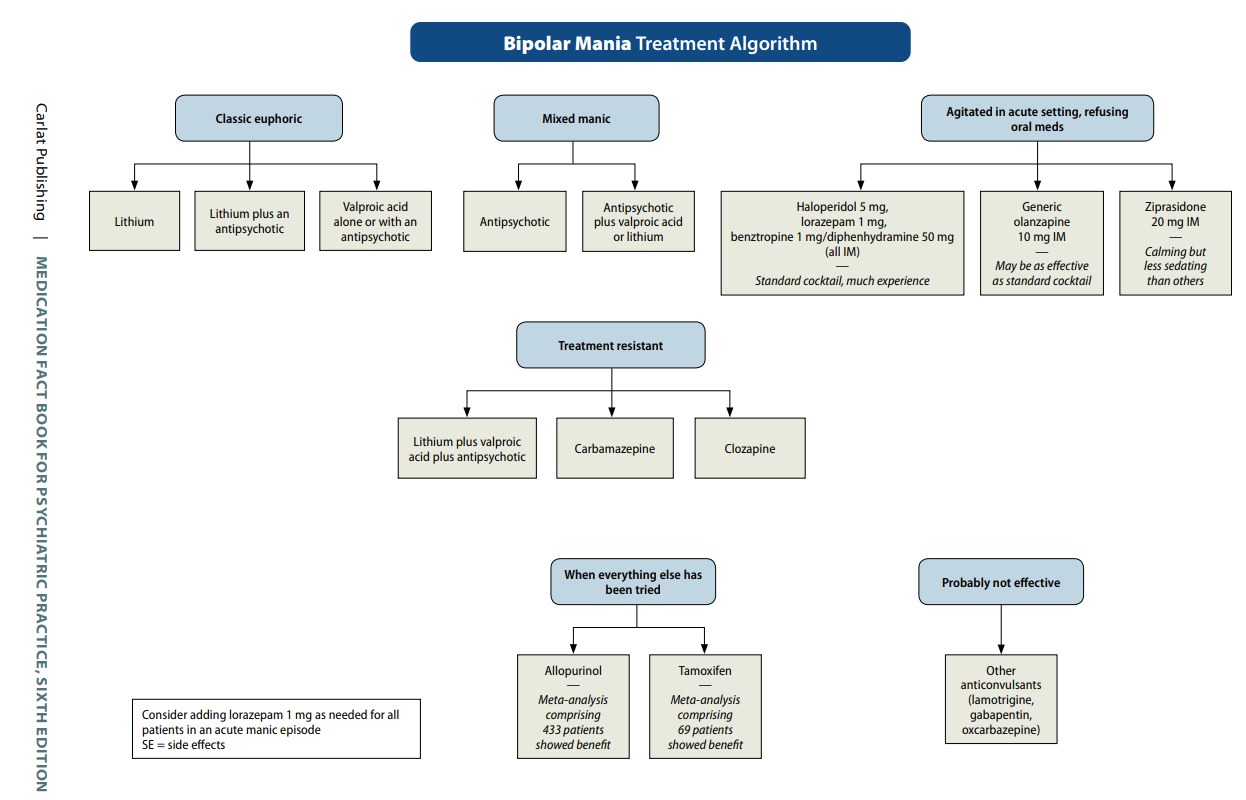 Medication Fact Book for Psychiatric Practice, Daniel Carlat, 6th Edition
6pm - 8am
+
Assure sleep with a benzo
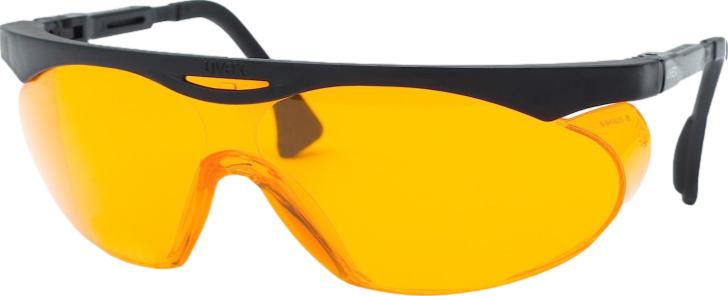 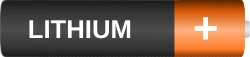 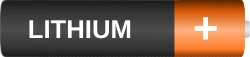 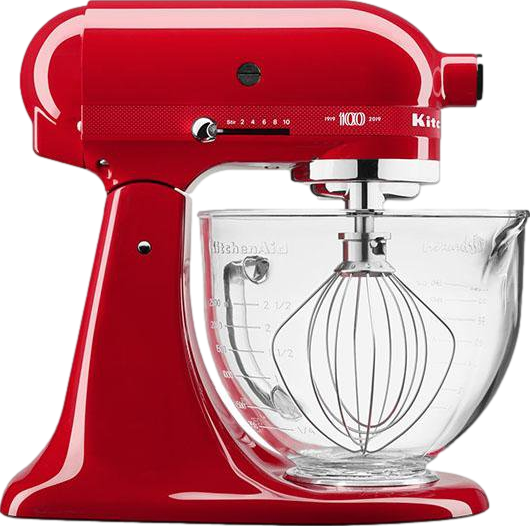 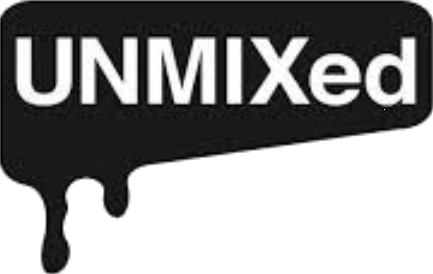 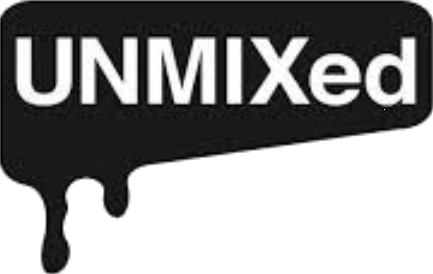 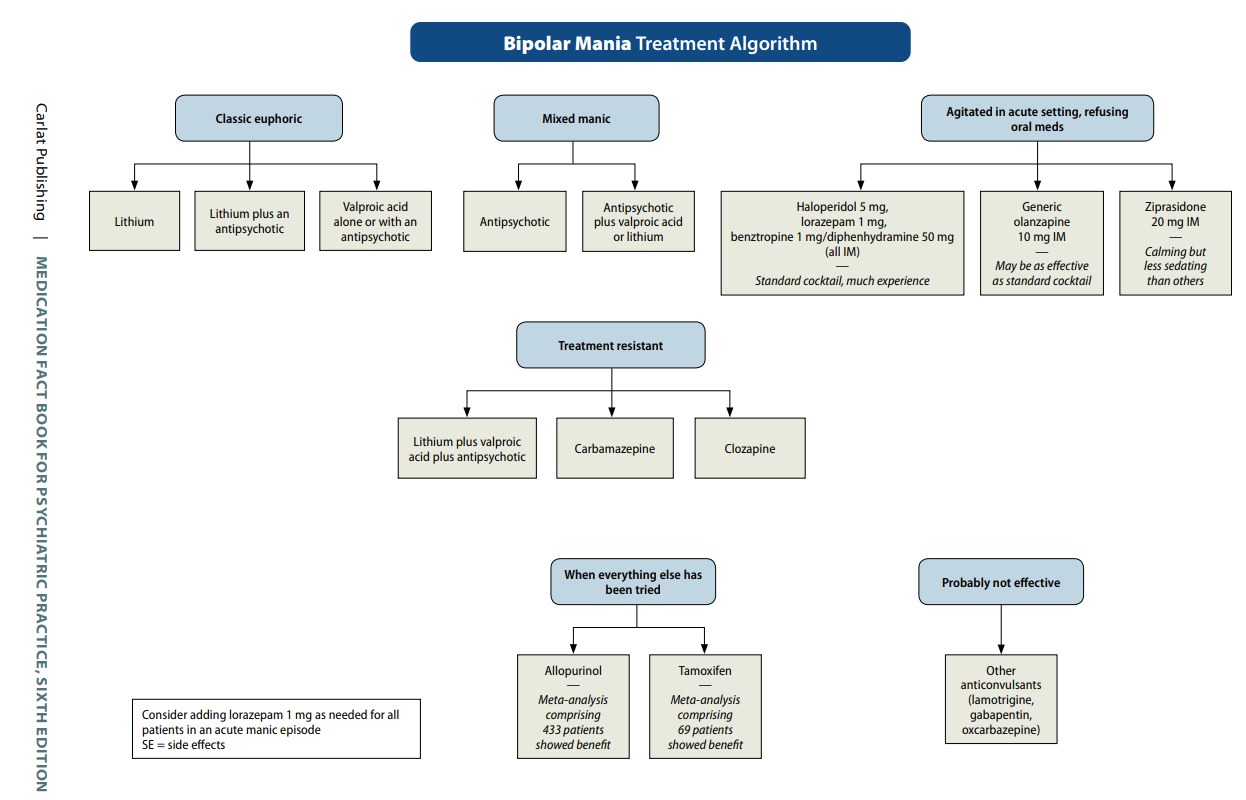 Antipsychotics
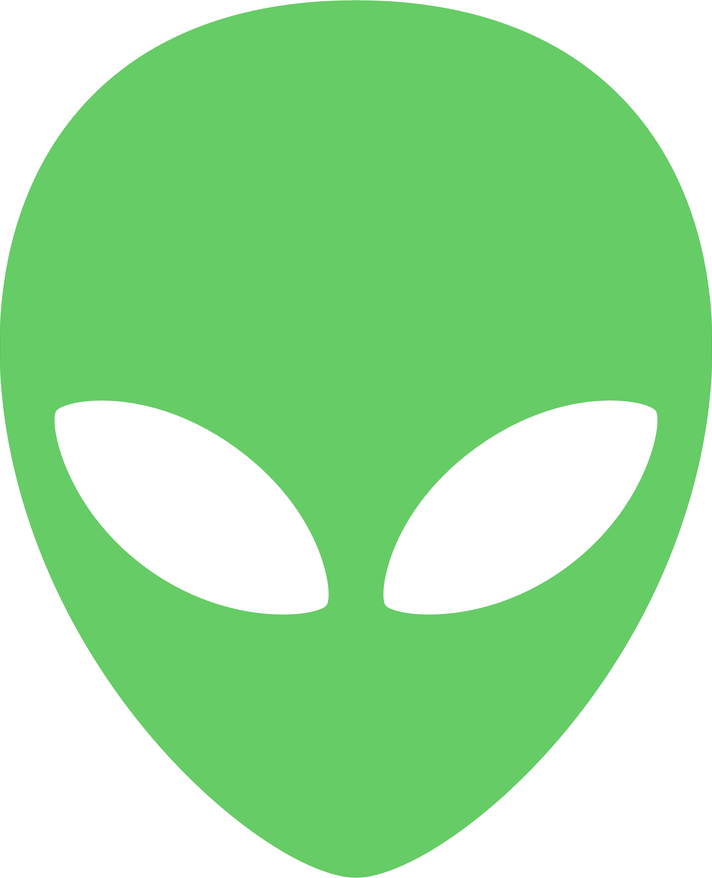 Taper off antidepressants
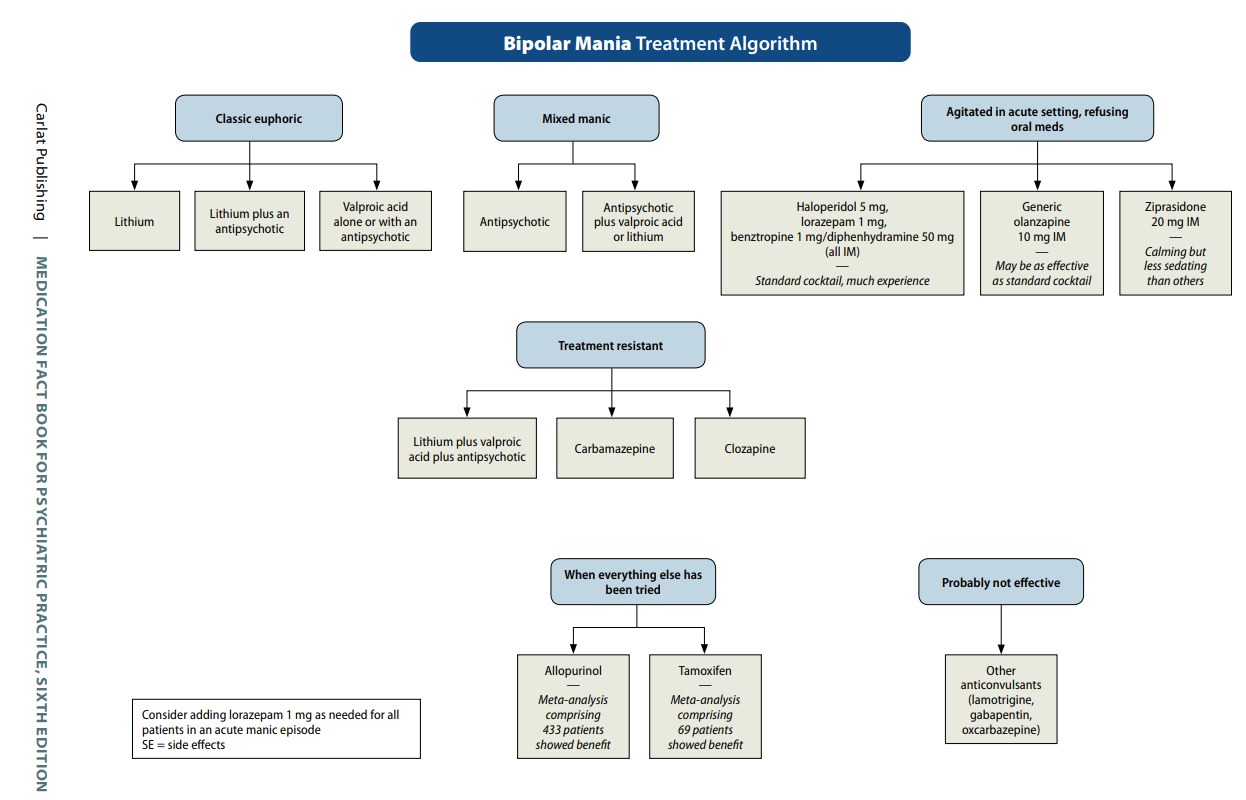 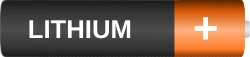 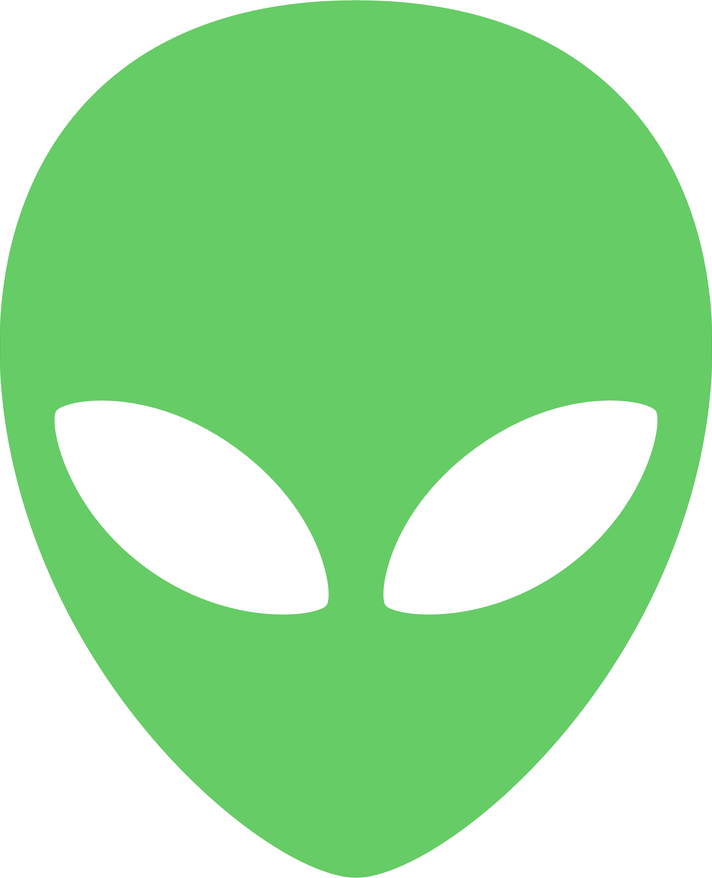 60%
40%
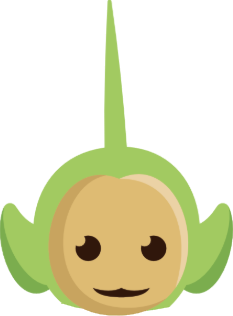 +
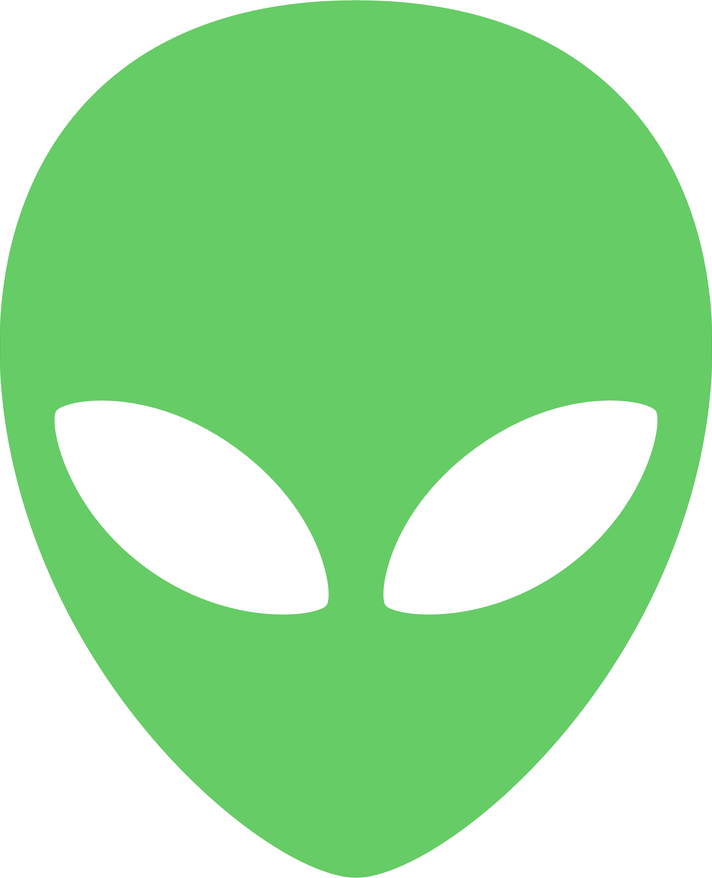 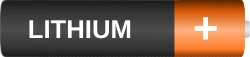 +
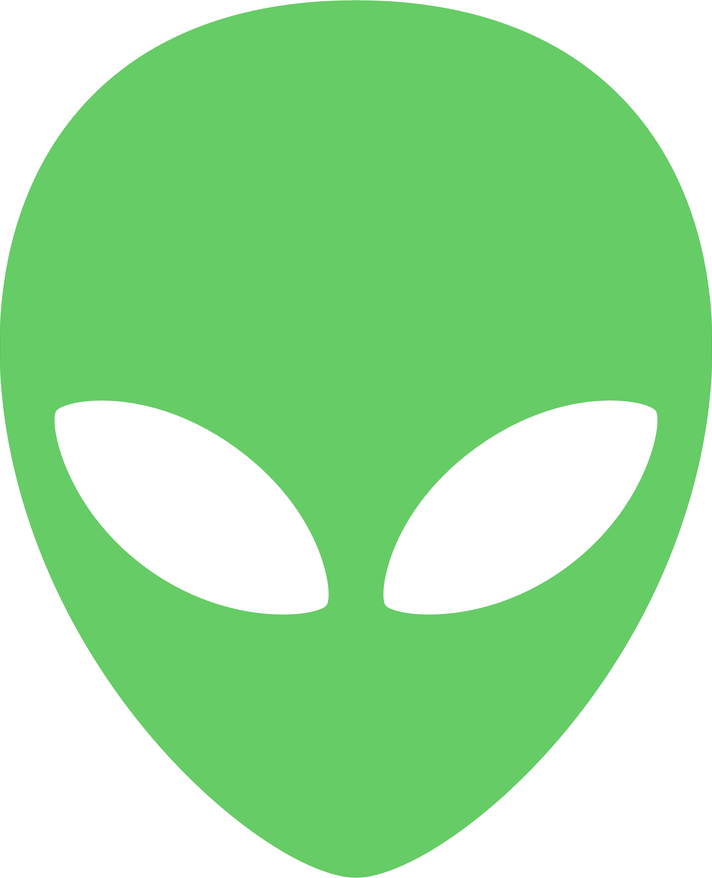 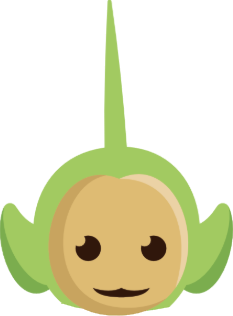 +/-
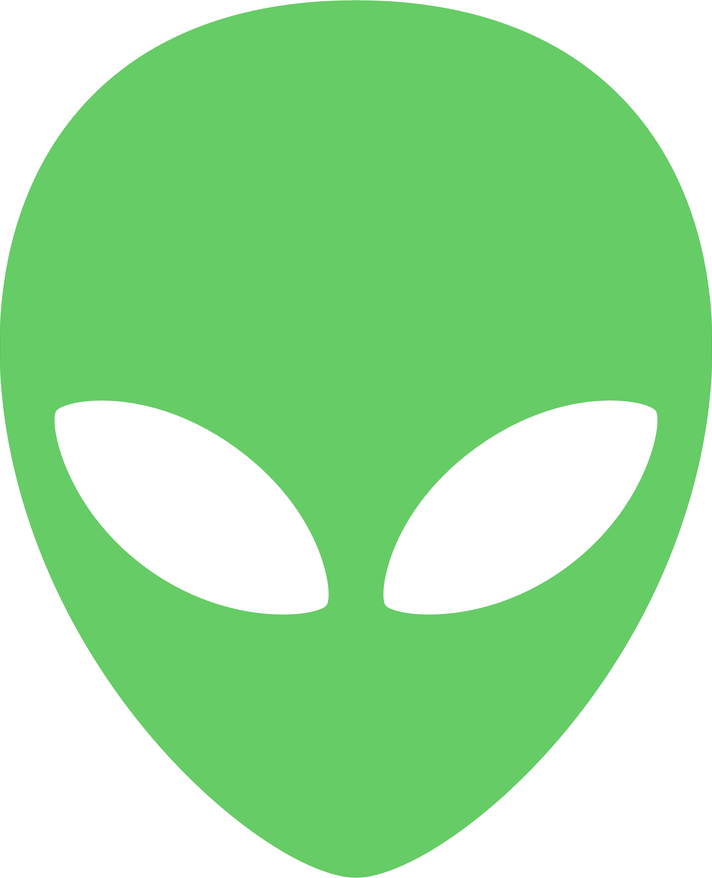 +
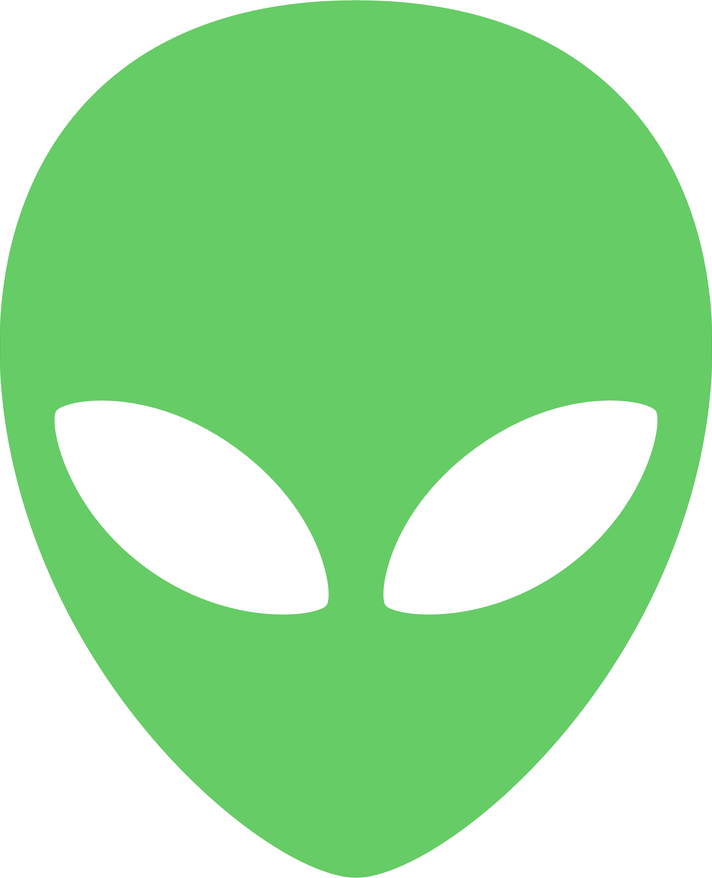 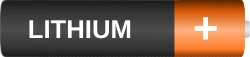 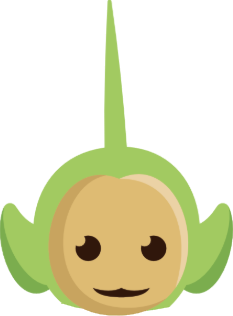 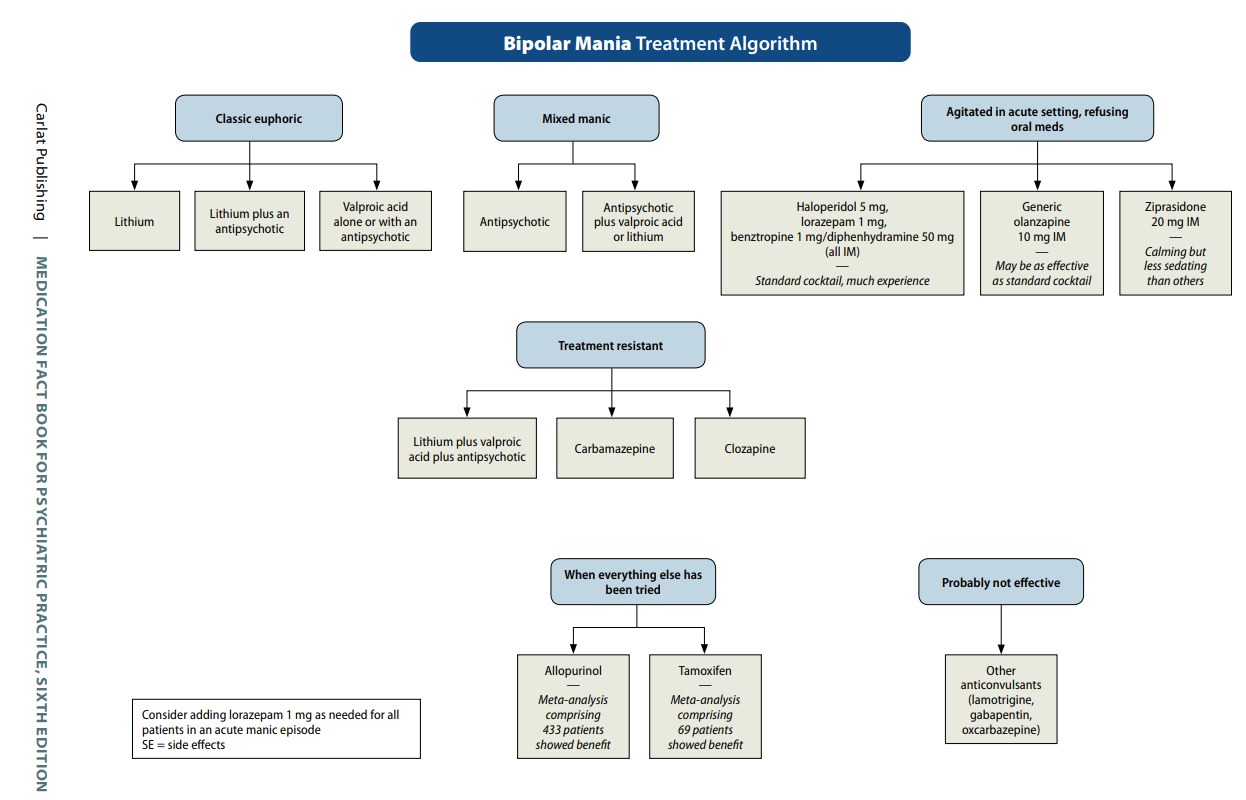 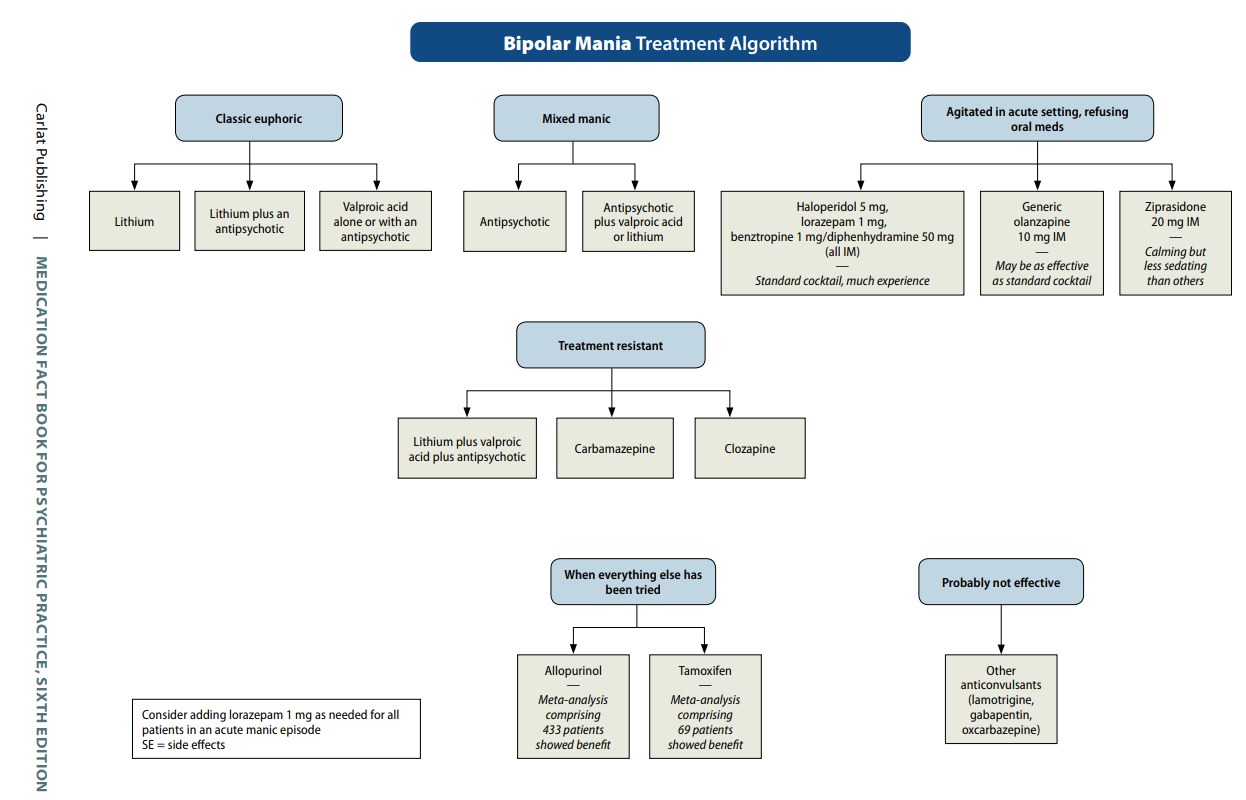 +
+
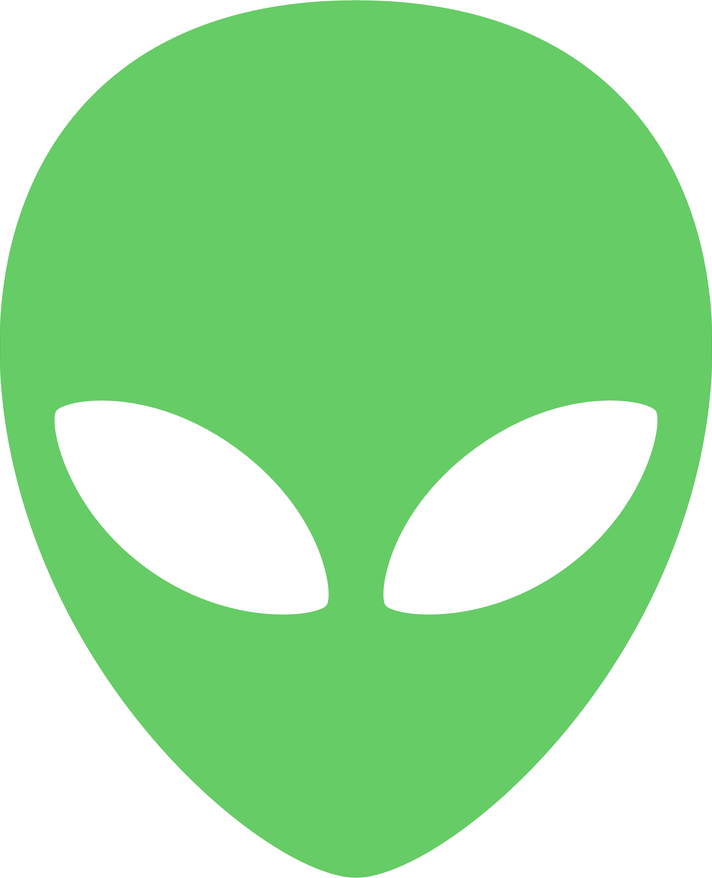 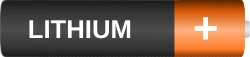 Medication Fact Book for Psychiatric Practice, Daniel Carlat, 6th Edition
6pm - 8am
+
Assure sleep with a benzo
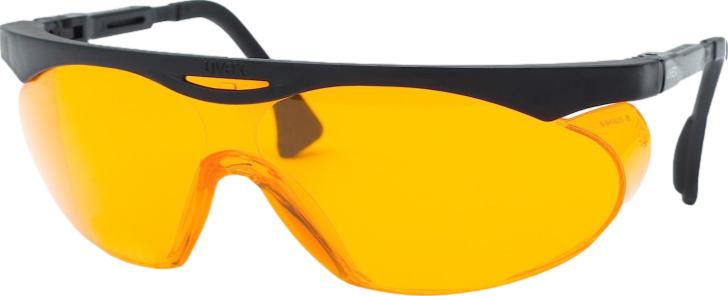 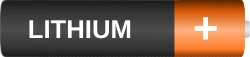 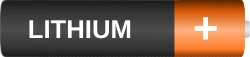 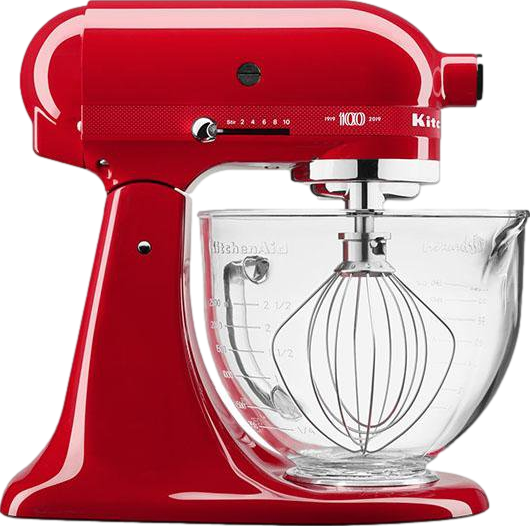 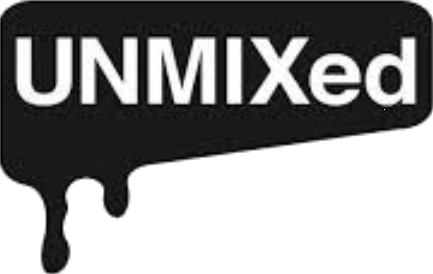 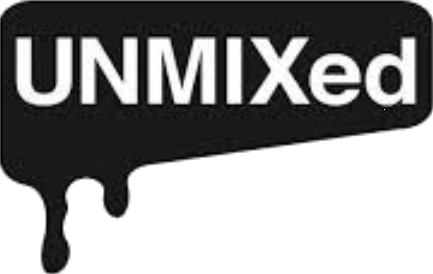 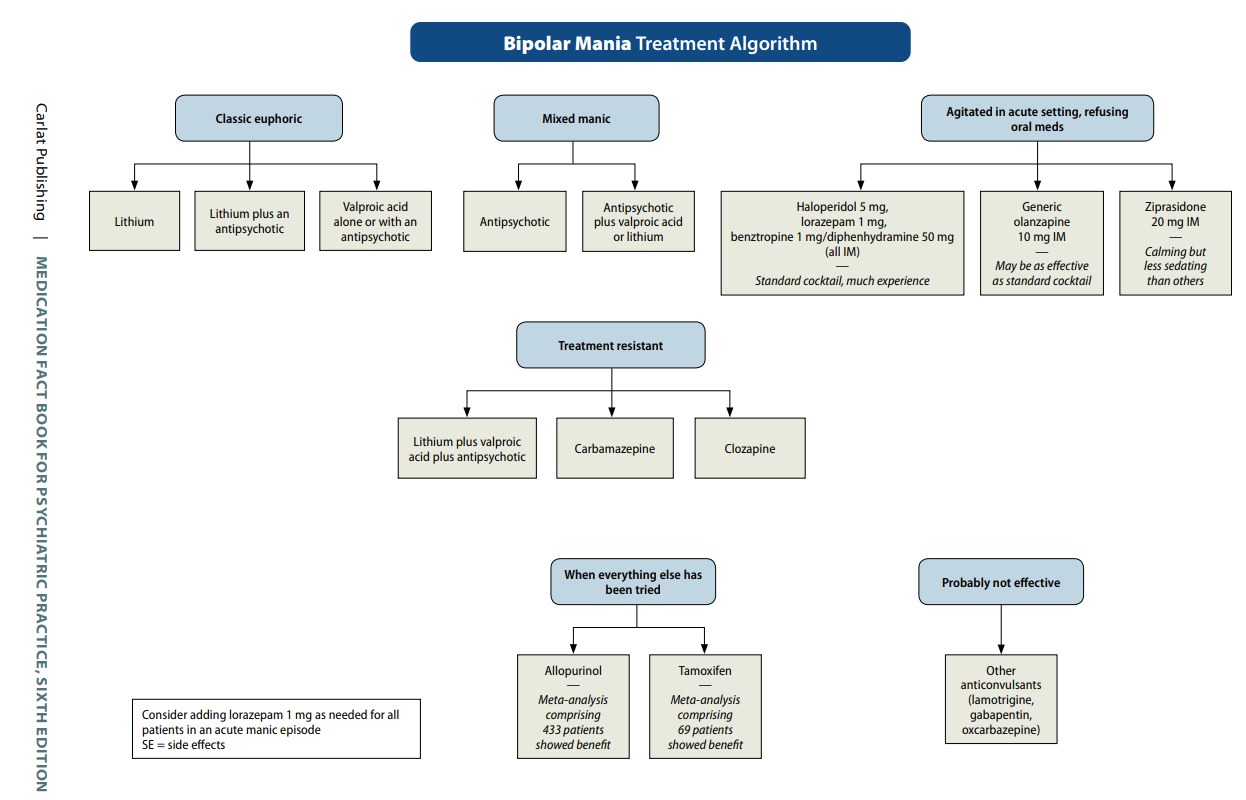 Antipsychotics
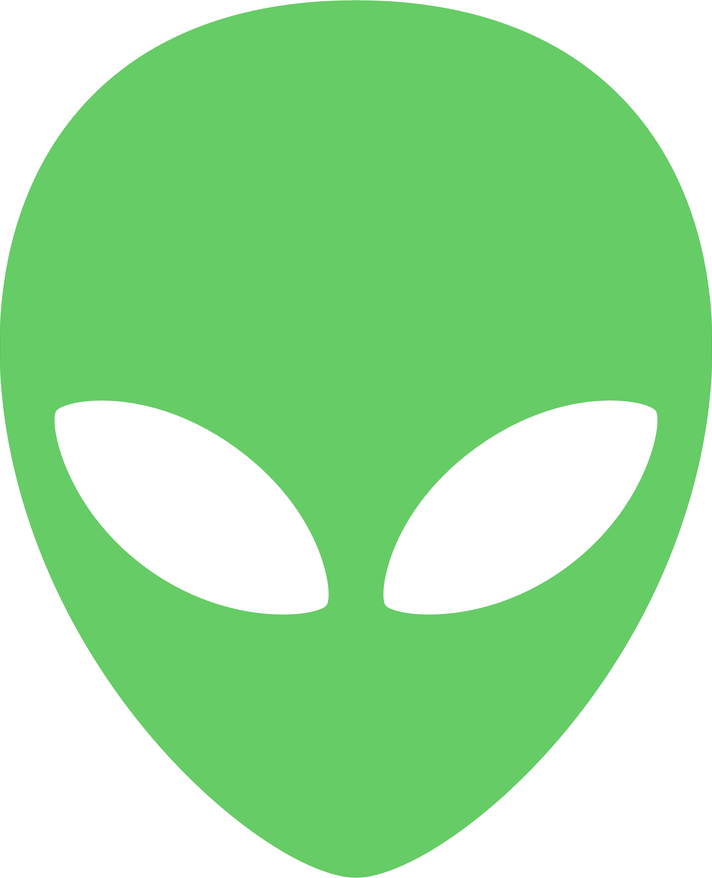 Taper off antidepressants
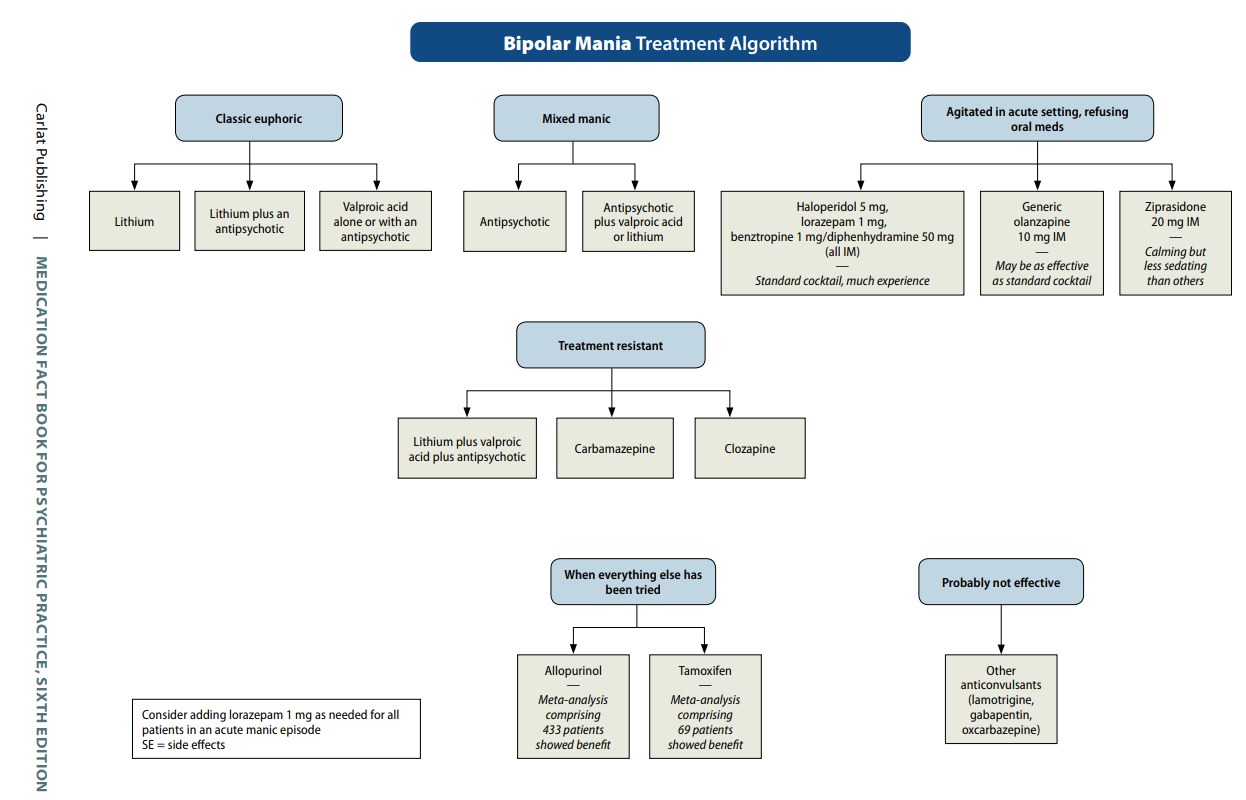 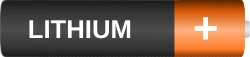 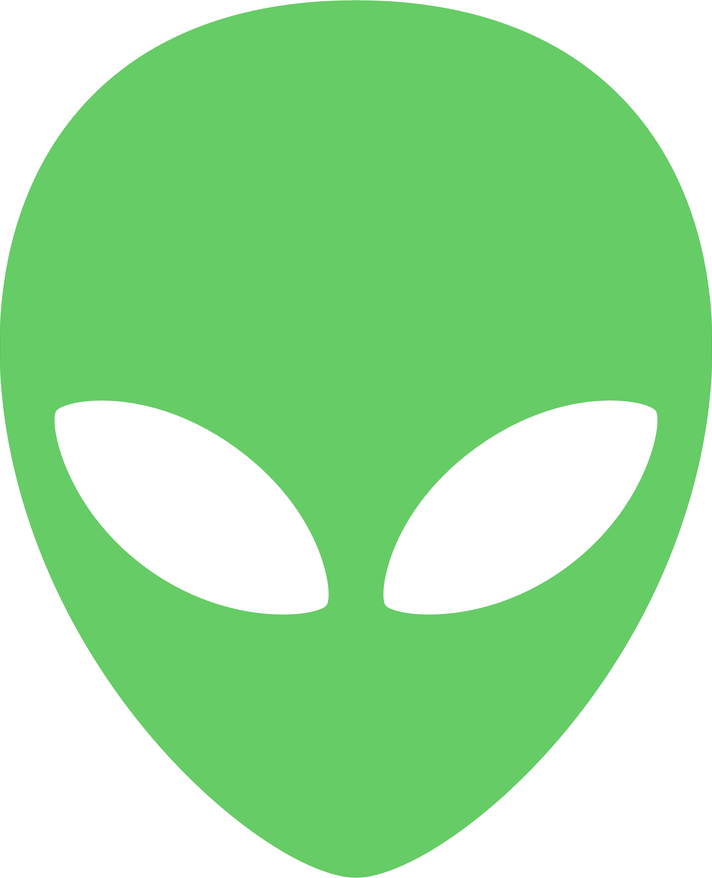 60%
40%
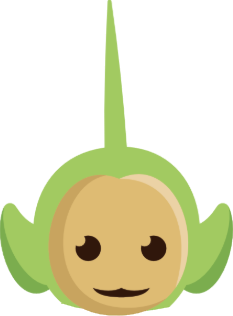 +
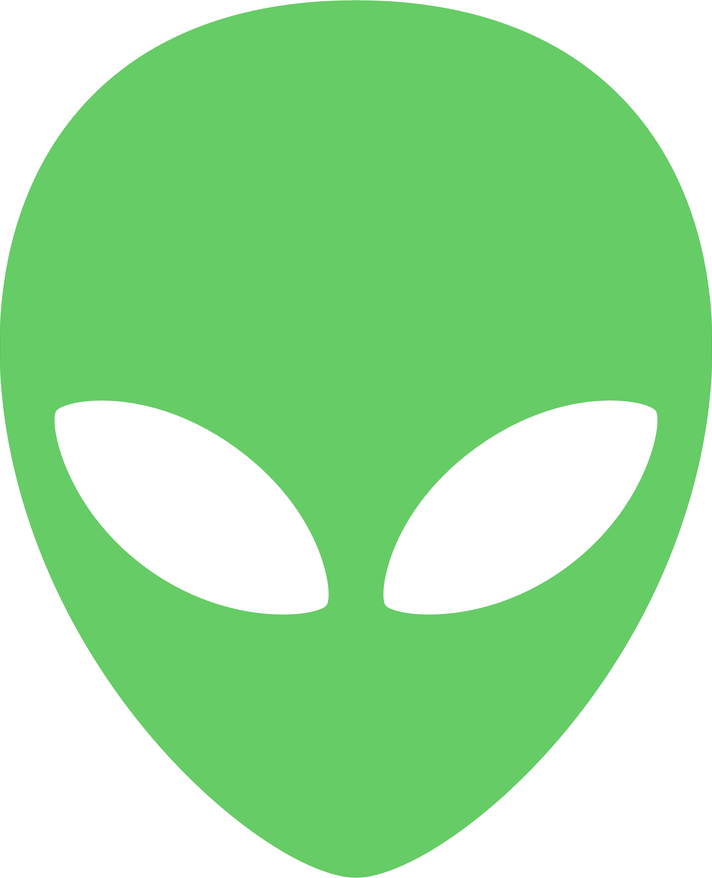 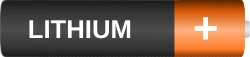 +
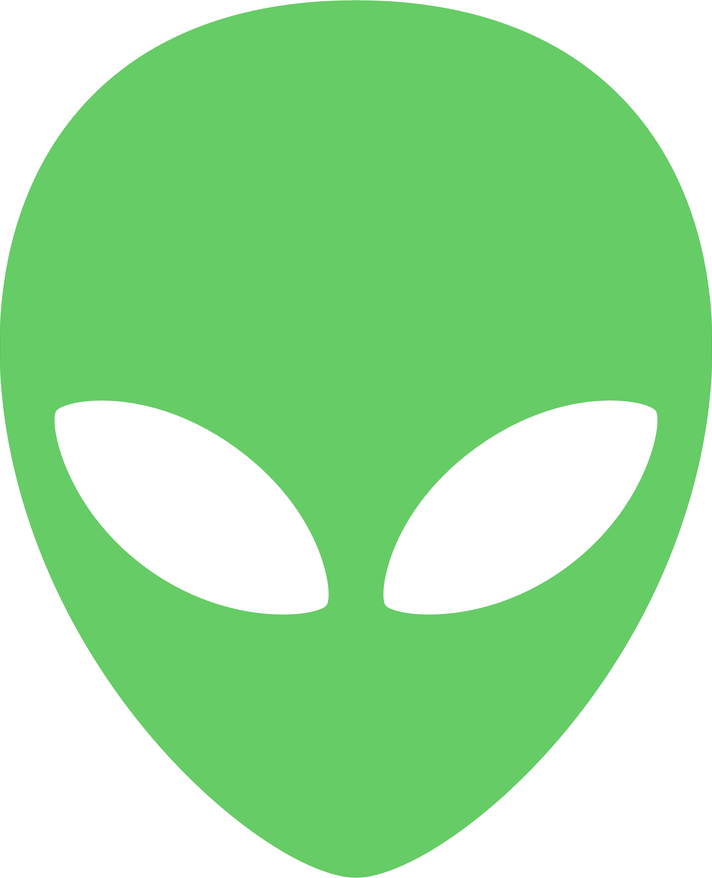 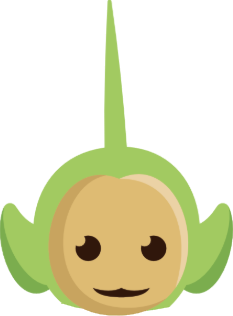 +/-
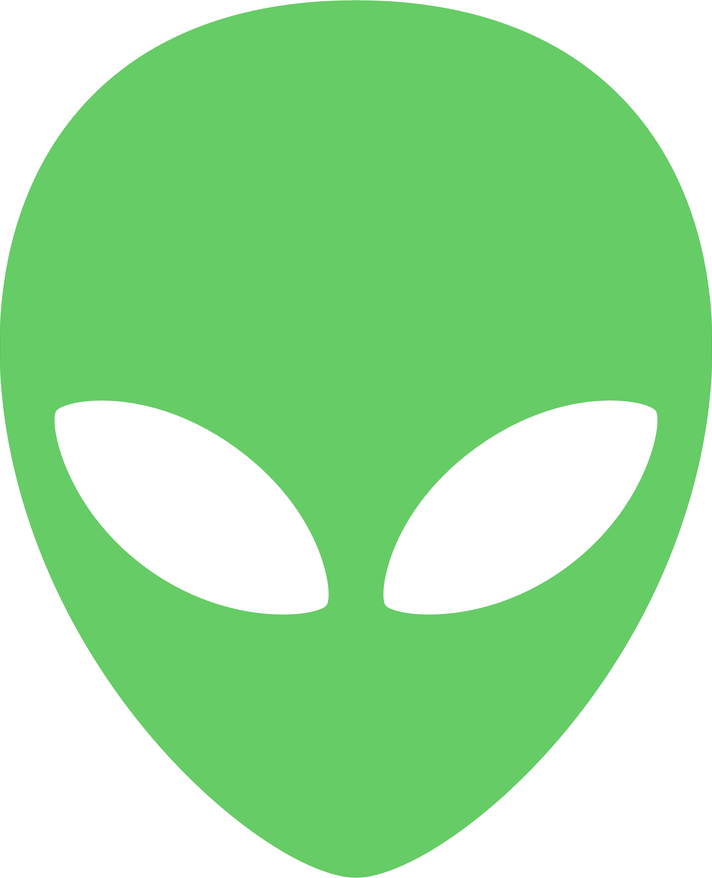 +
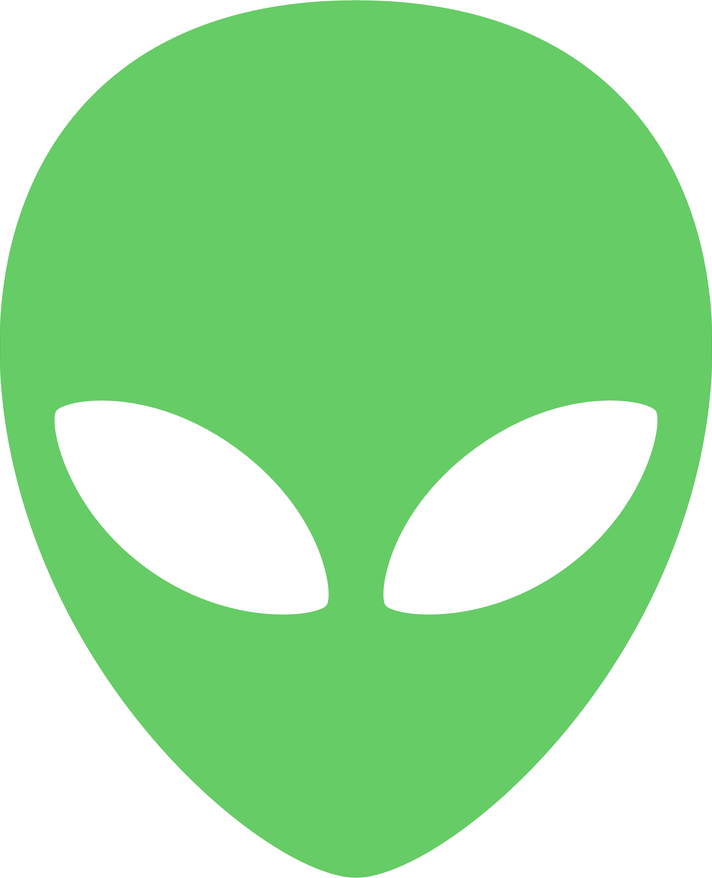 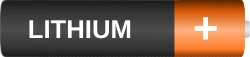 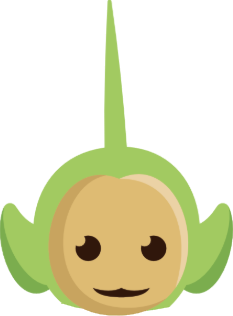 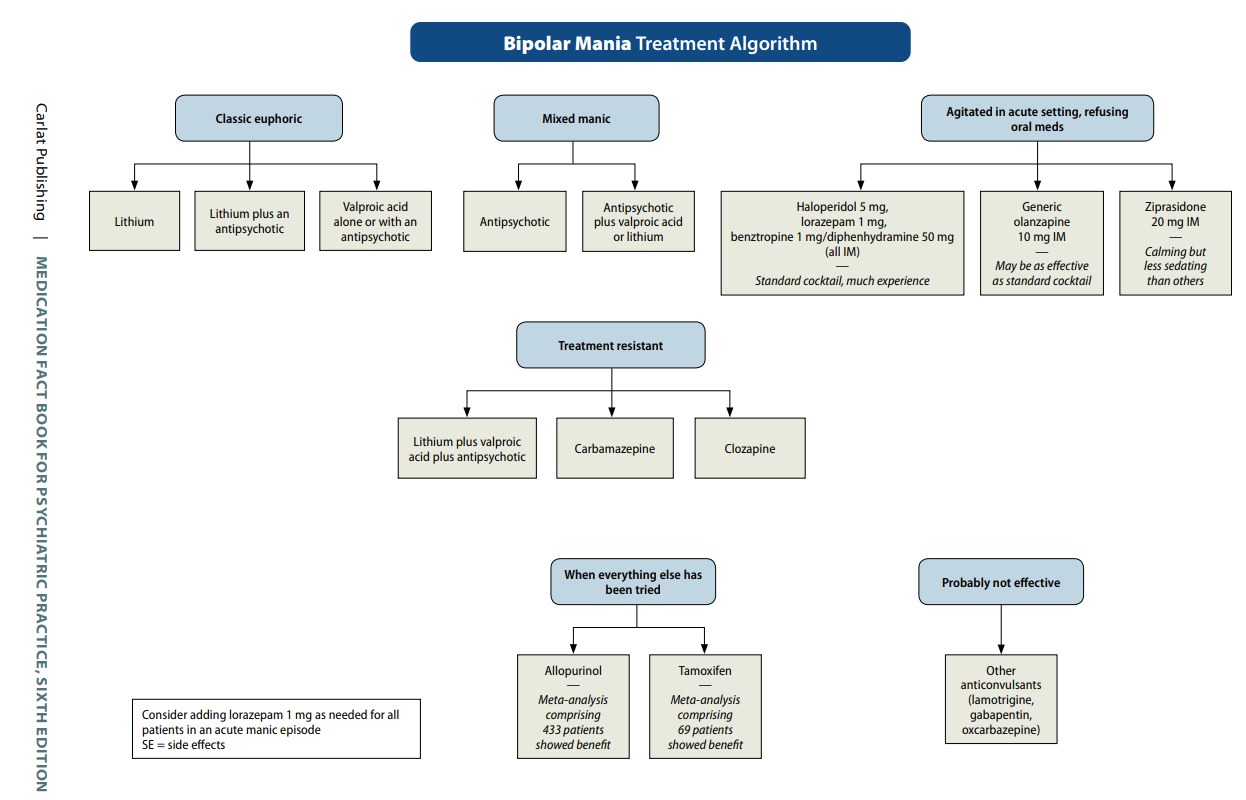 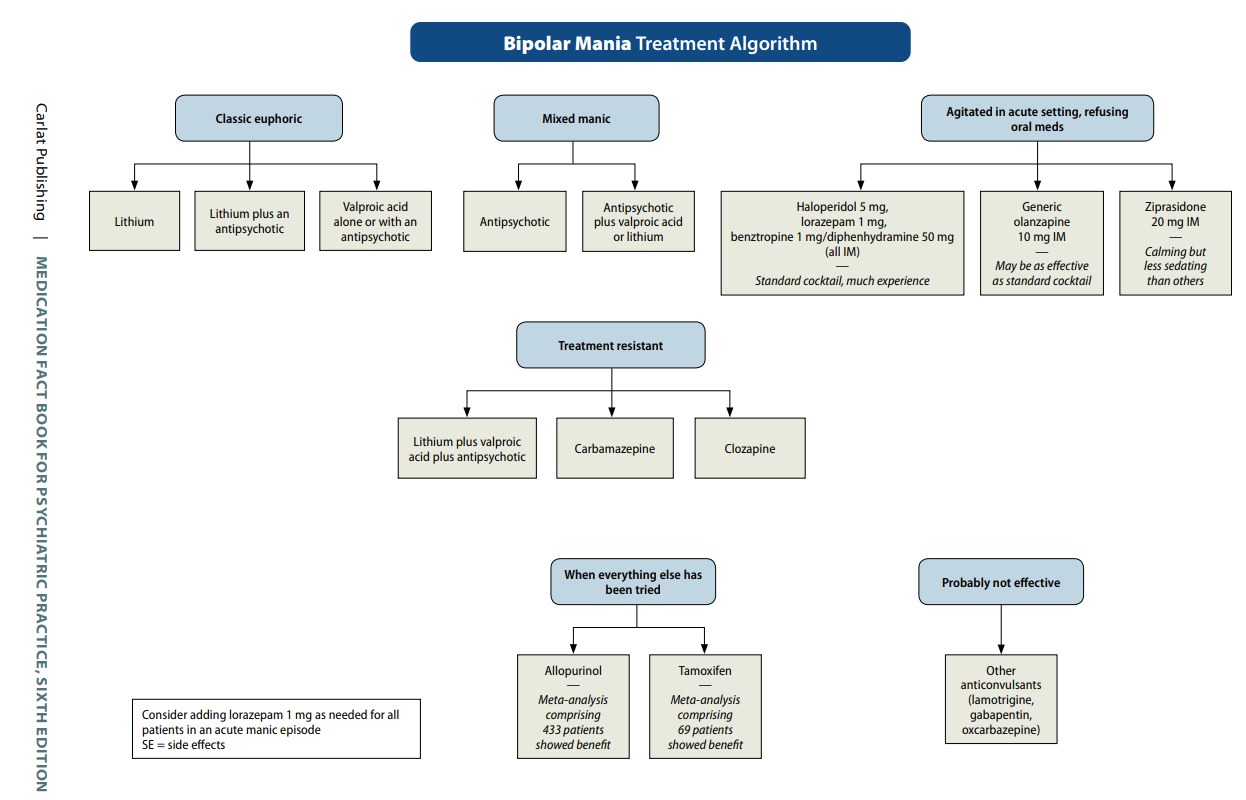 +
+
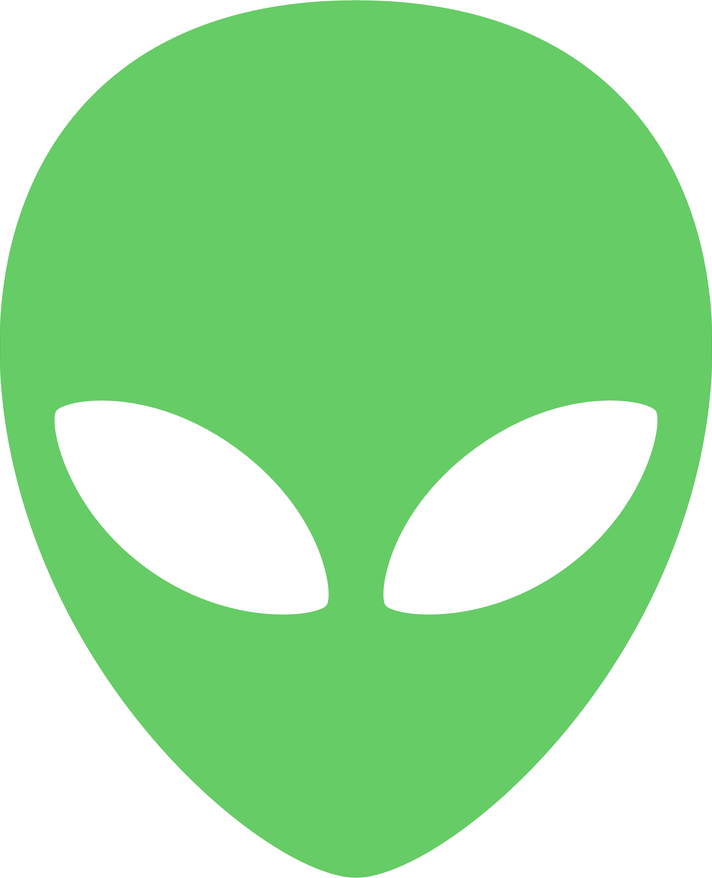 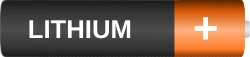 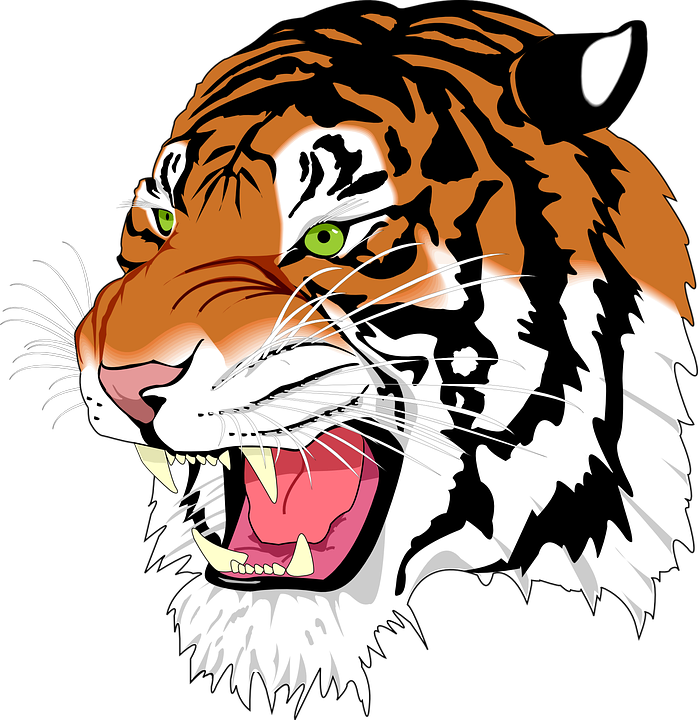 Medication Fact Book for Psychiatric Practice, Daniel Carlat, 6th Edition
6pm - 8am
+
Assure sleep with a benzo
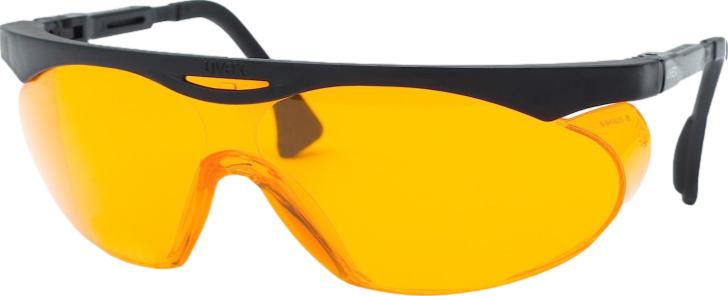 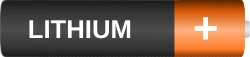 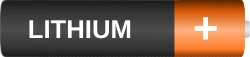 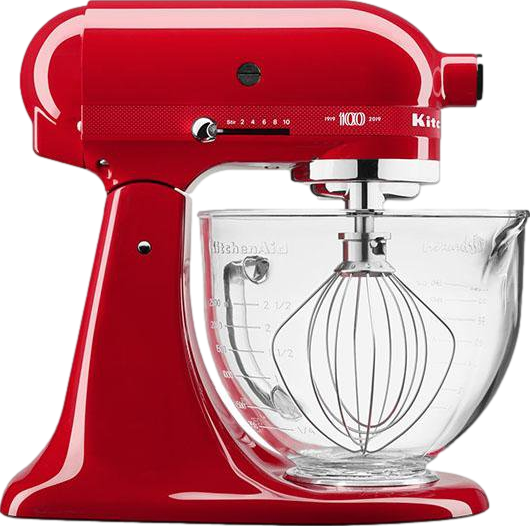 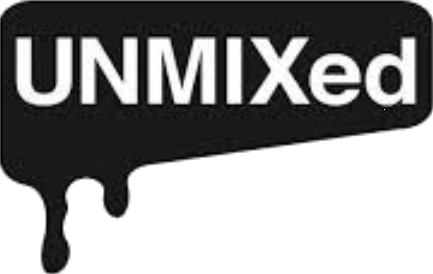 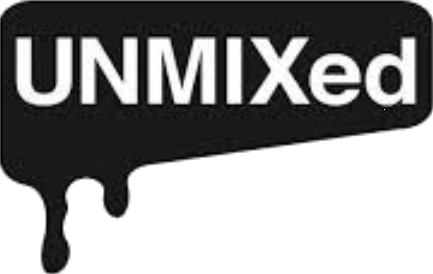 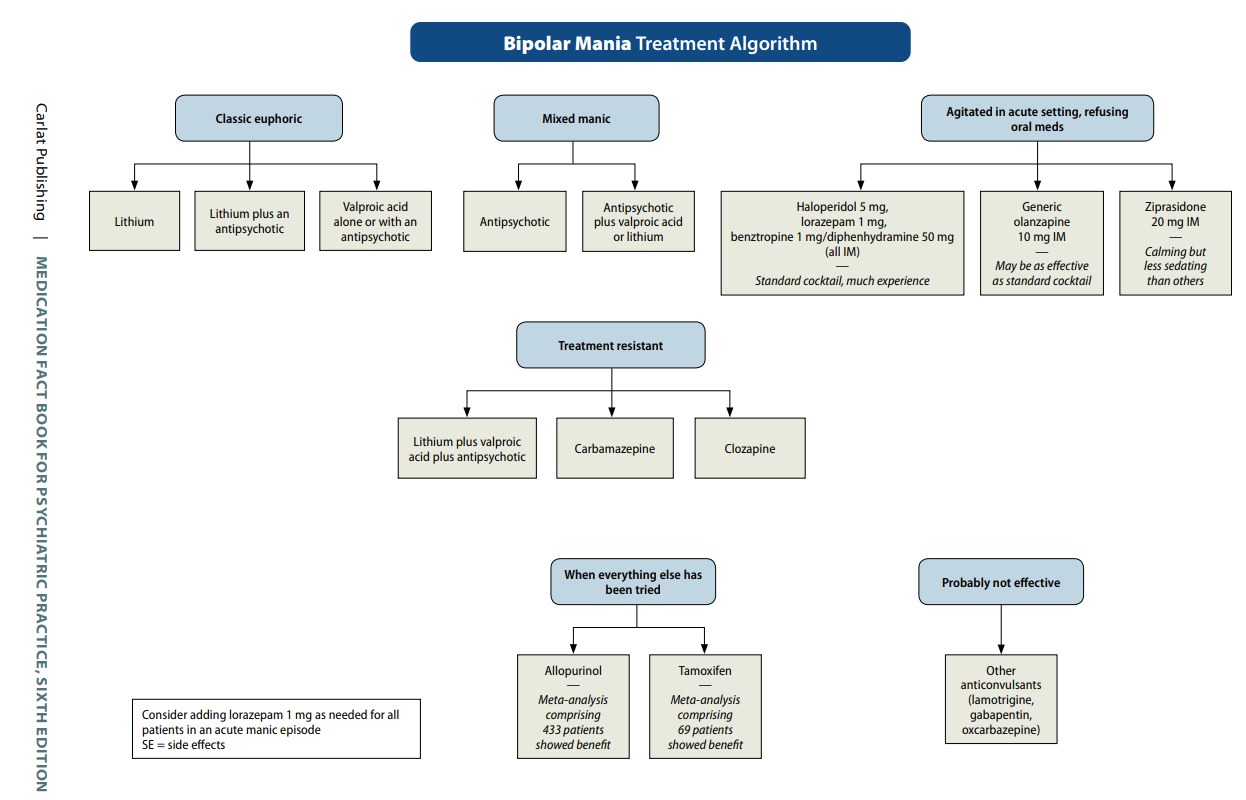 Antipsychotics
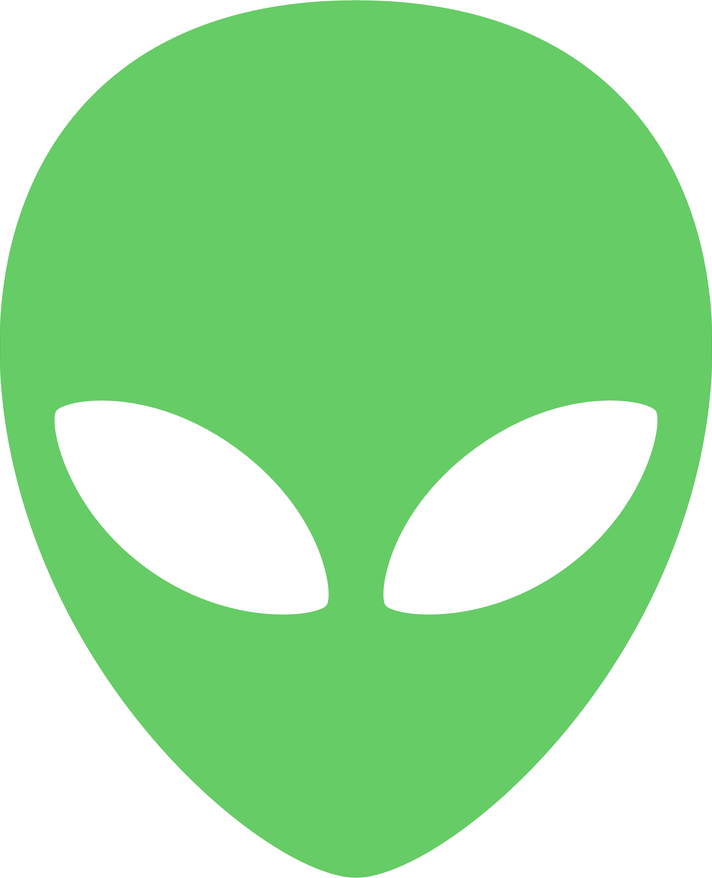 Taper off antidepressants
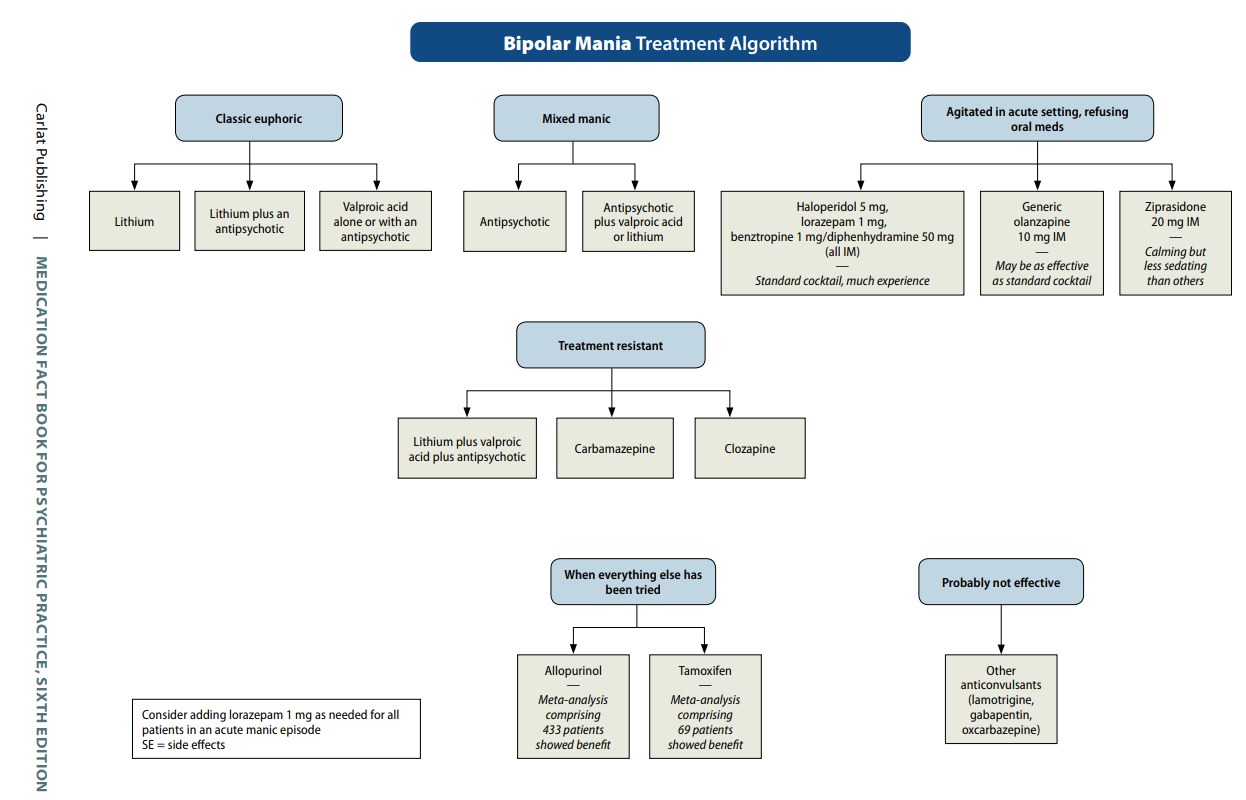 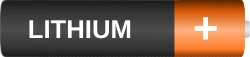 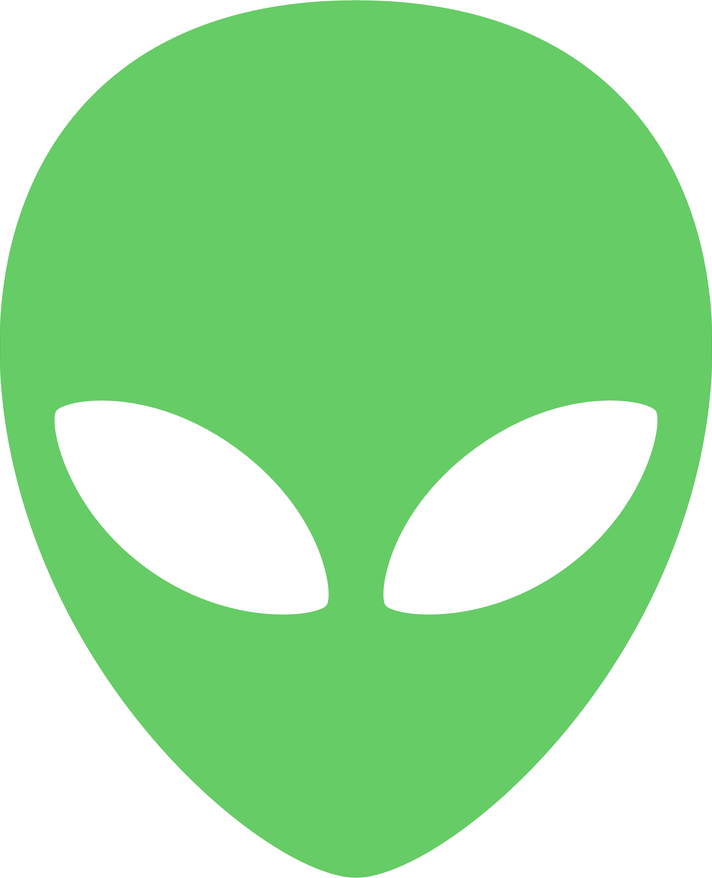 60%
40%
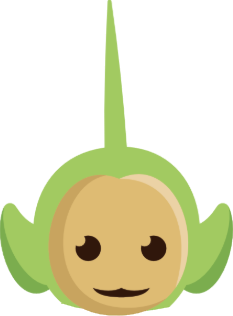 +
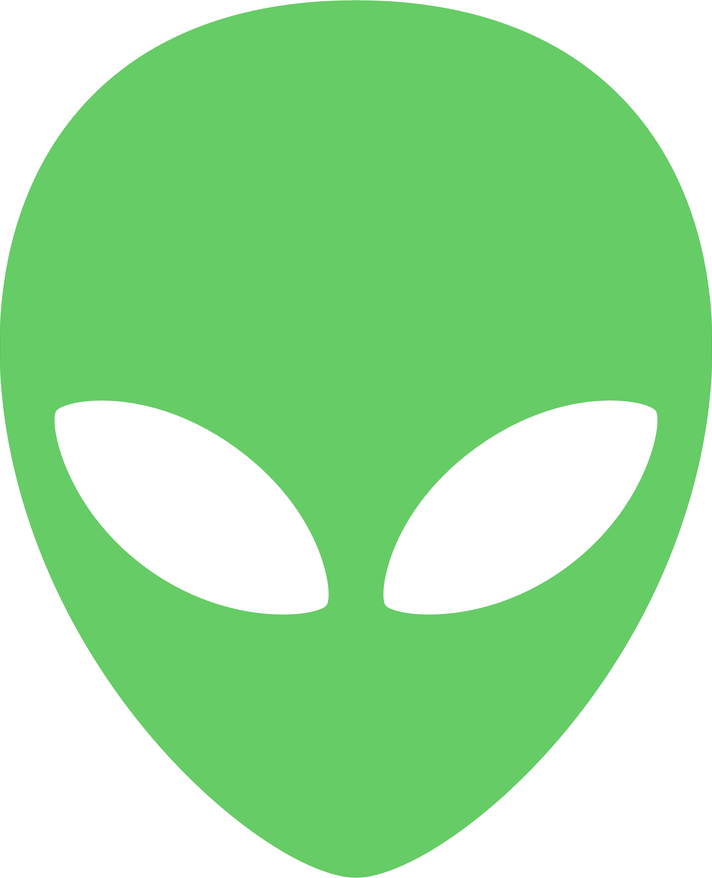 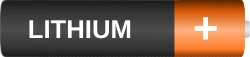 +
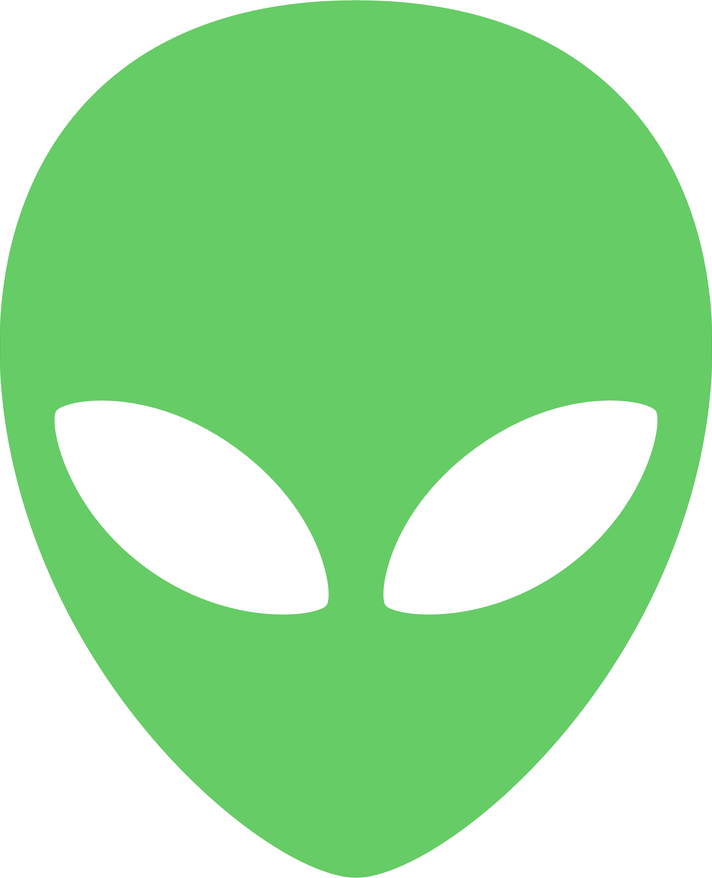 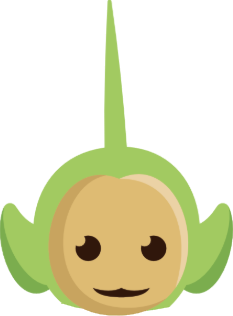 +/-
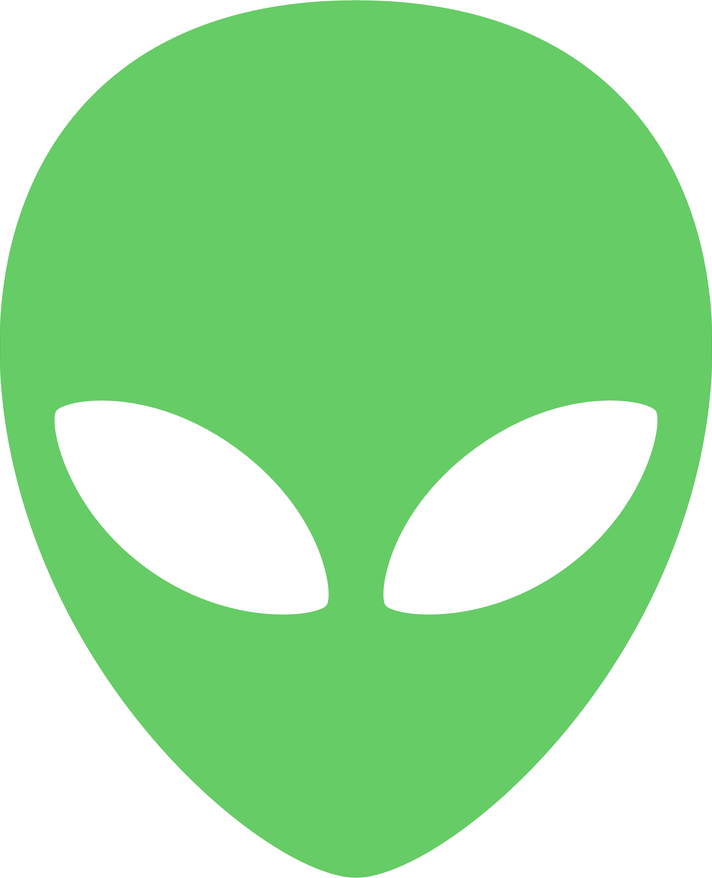 +
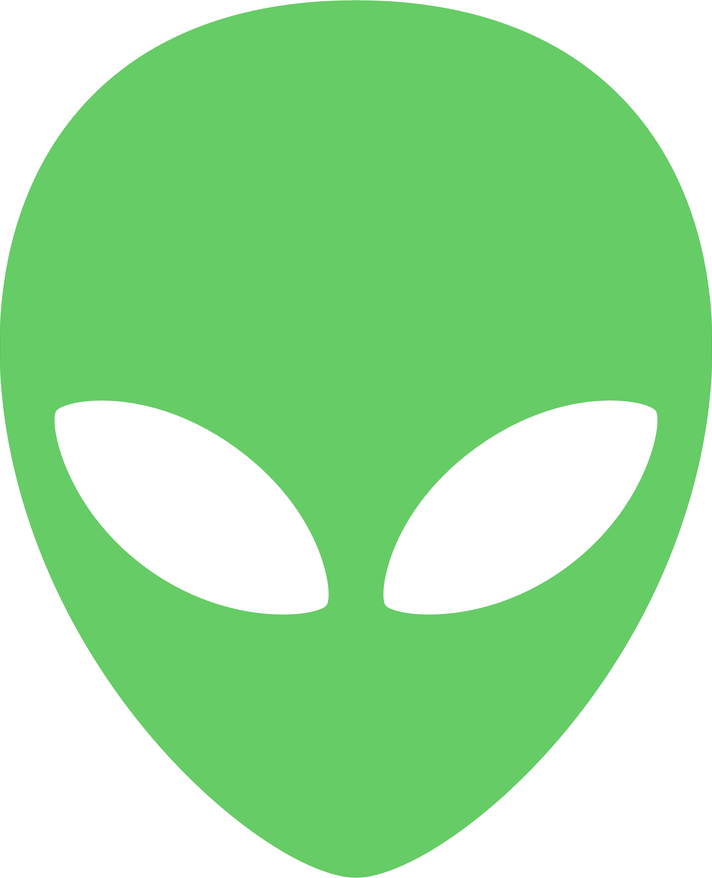 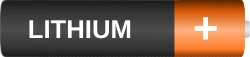 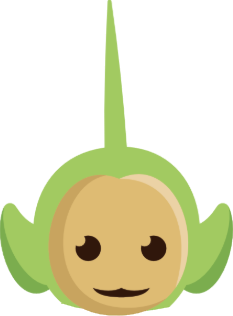 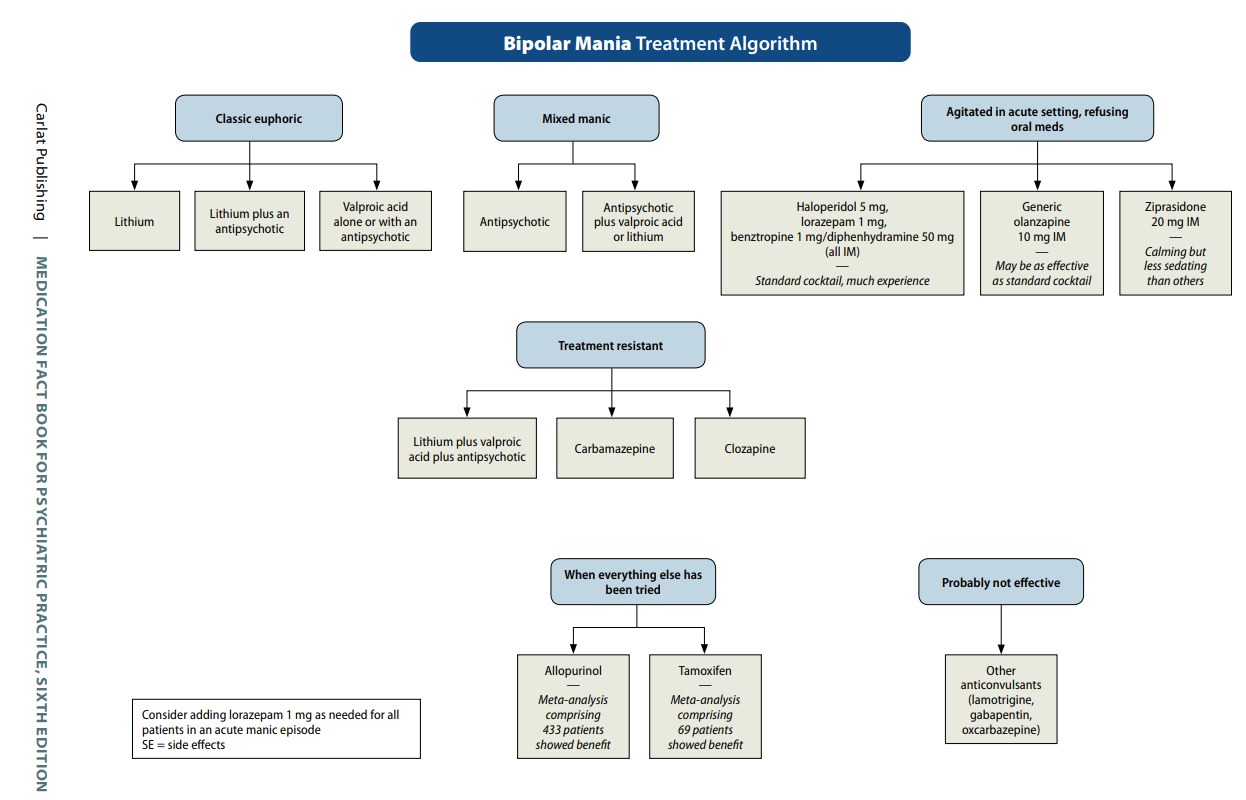 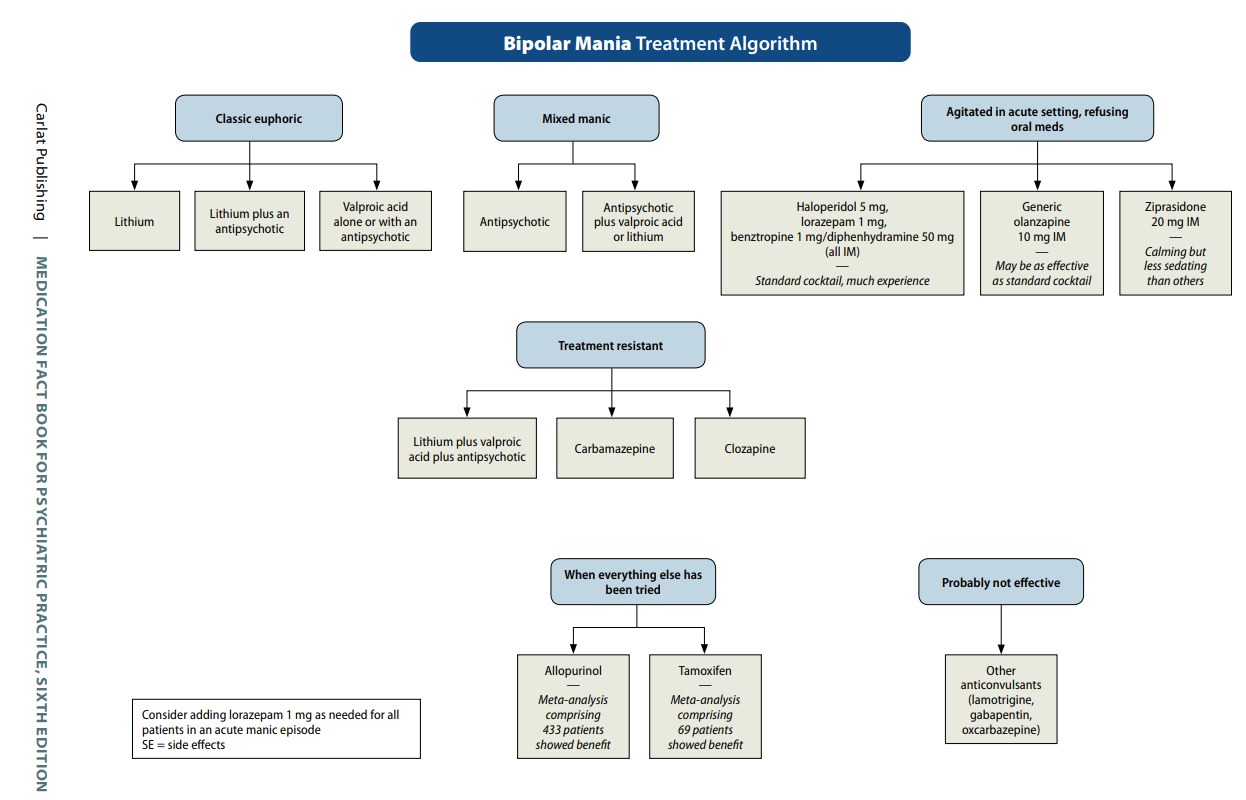 +
+
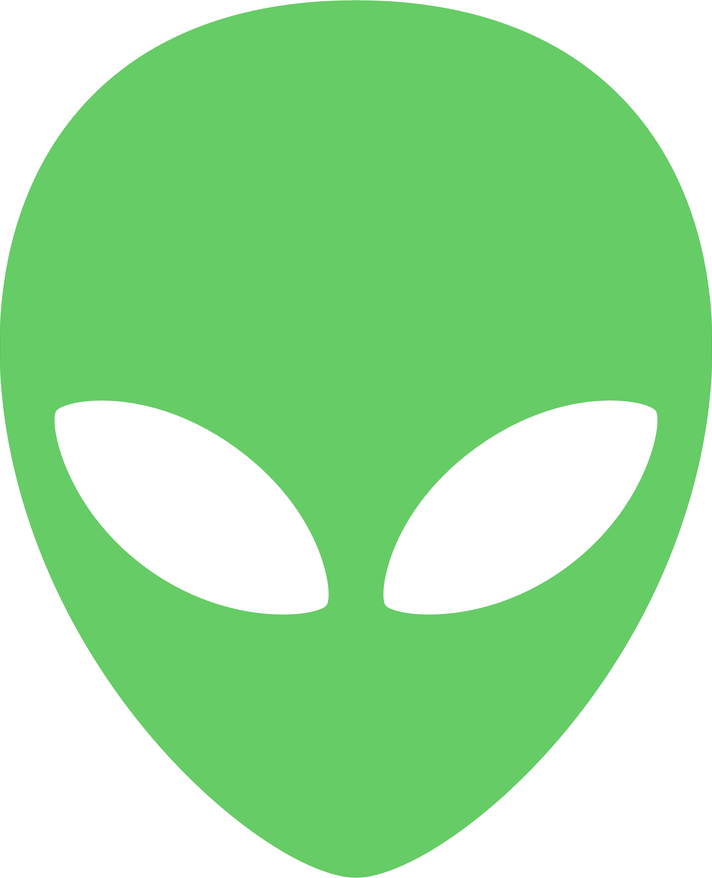 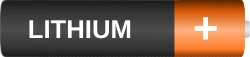 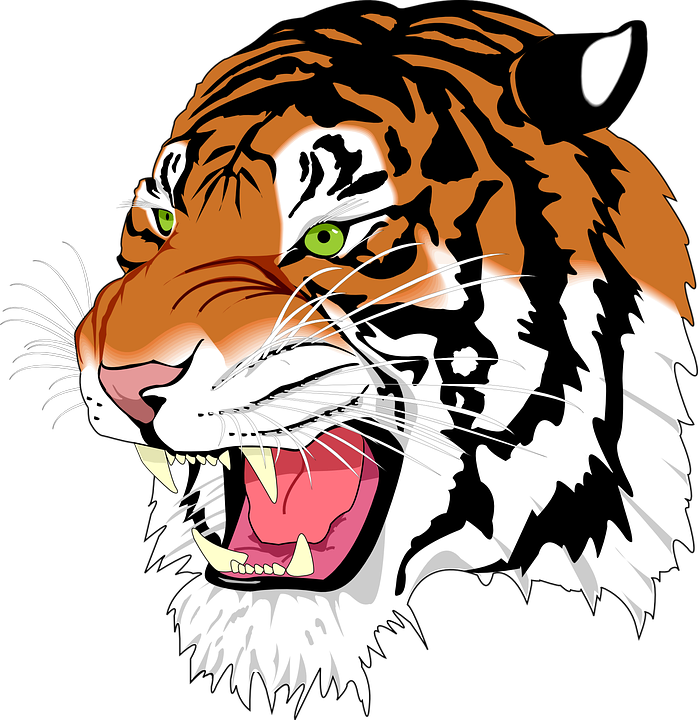 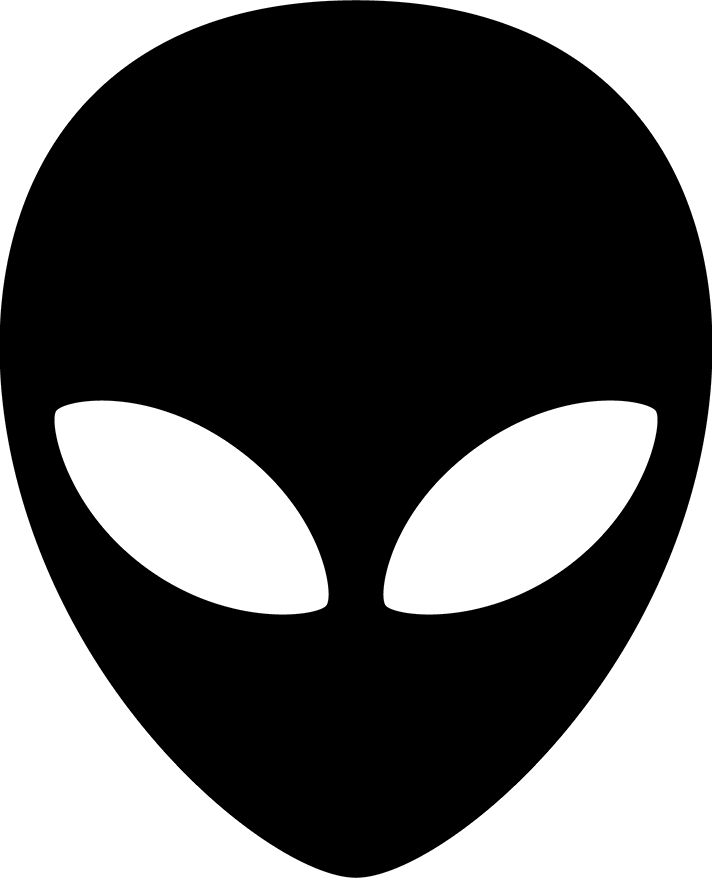 clozapine
Medication Fact Book for Psychiatric Practice, Daniel Carlat, 6th Edition
6pm - 8am
+
Assure sleep with a benzo
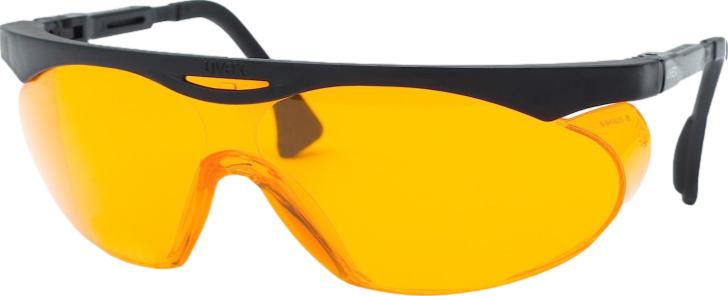 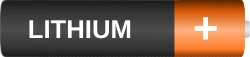 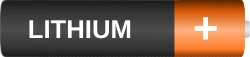 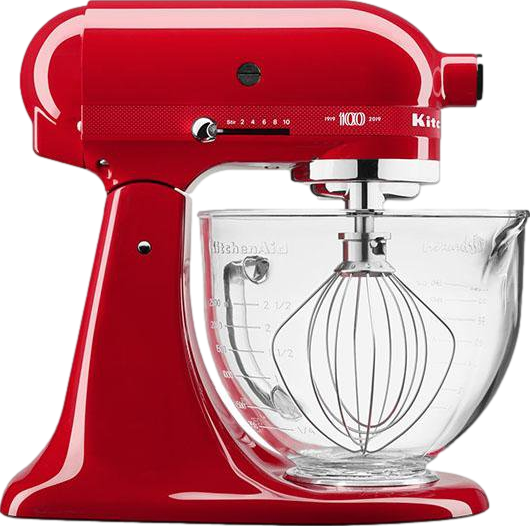 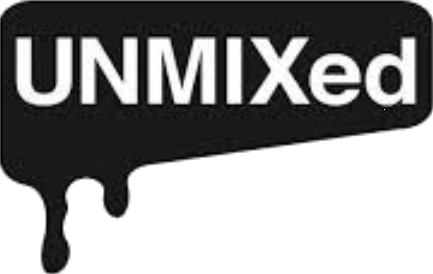 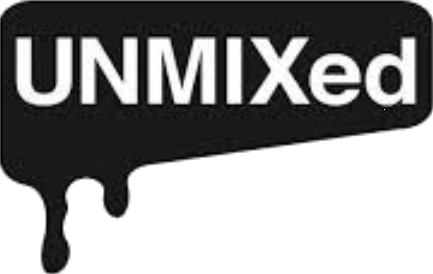 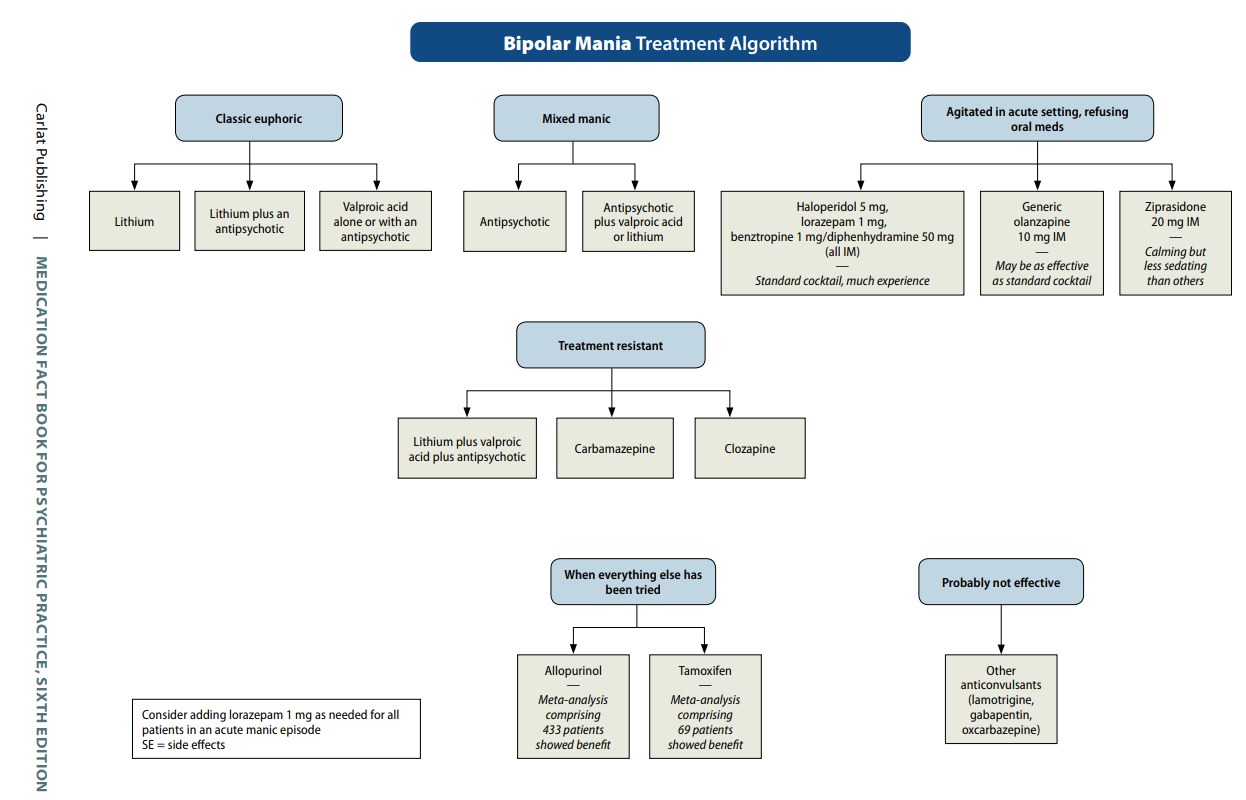 Antipsychotics
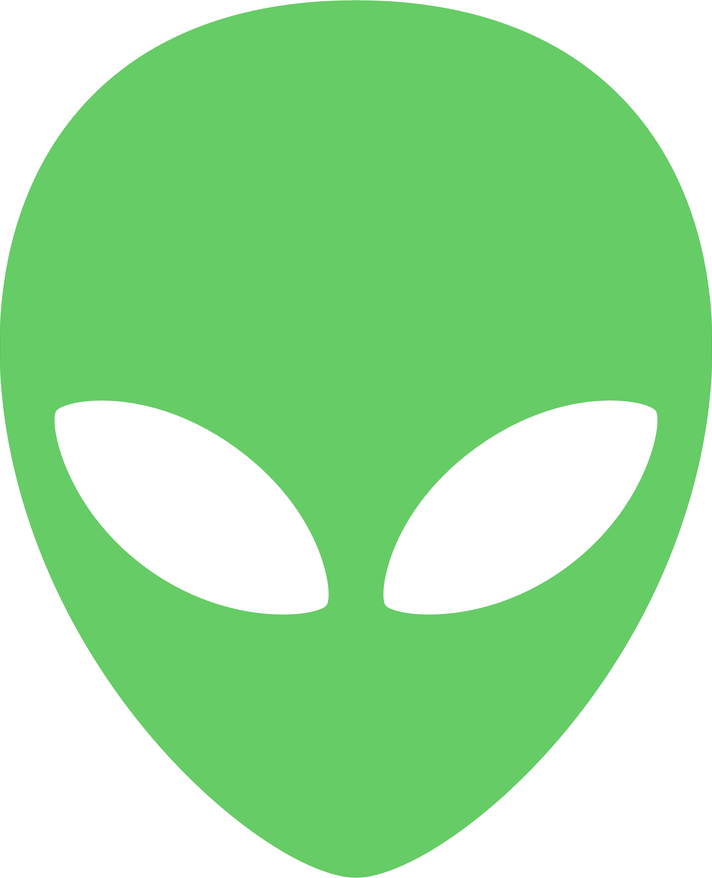 Taper off antidepressants
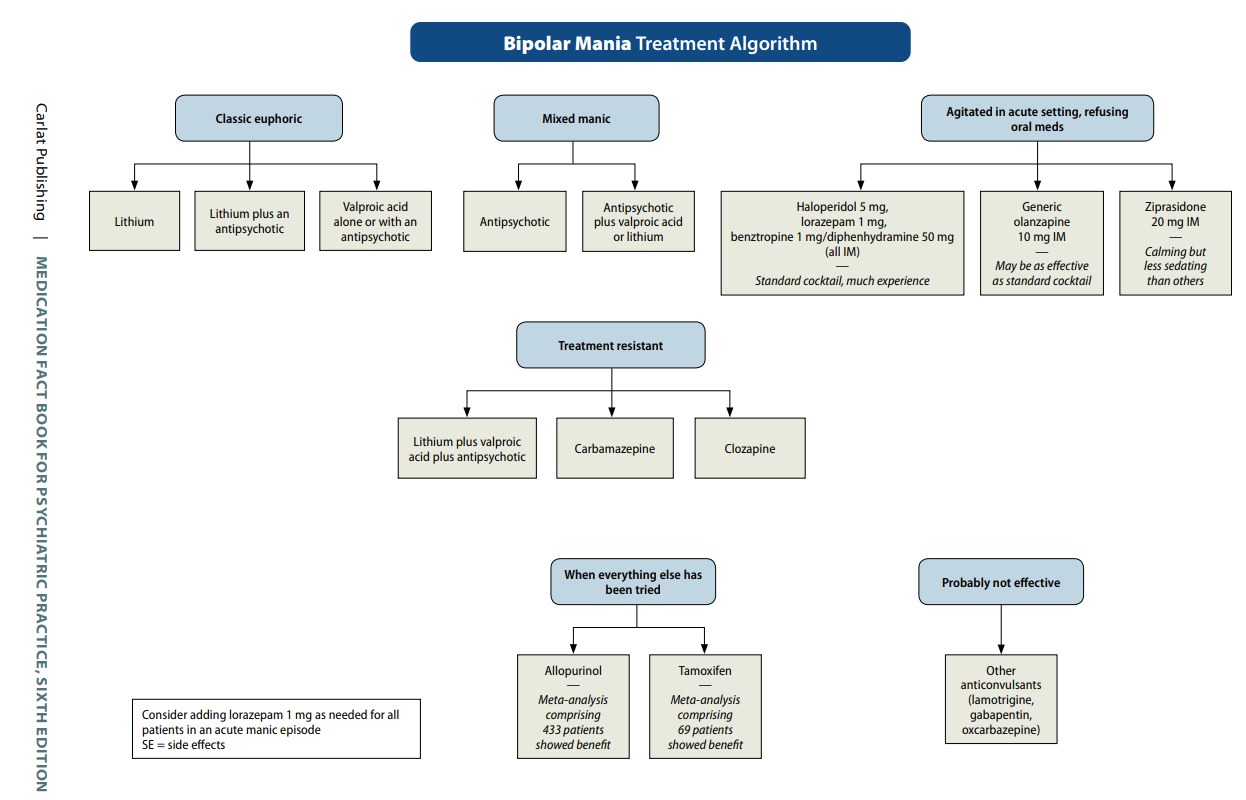 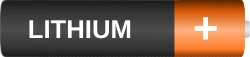 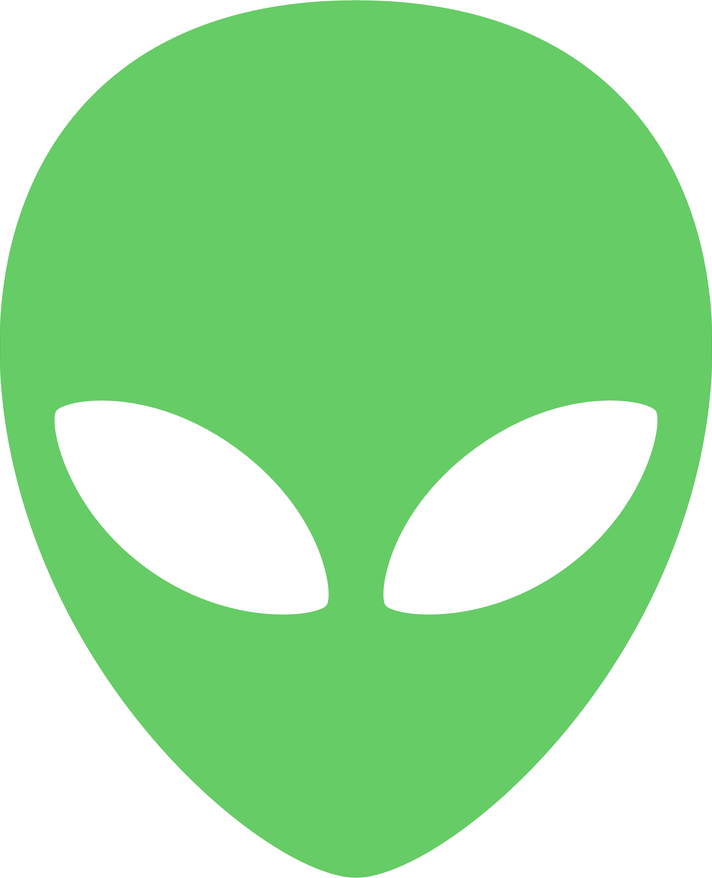 60%
40%
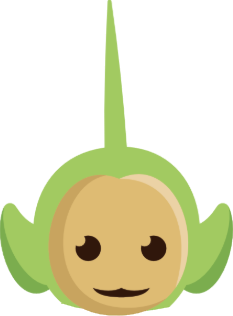 +
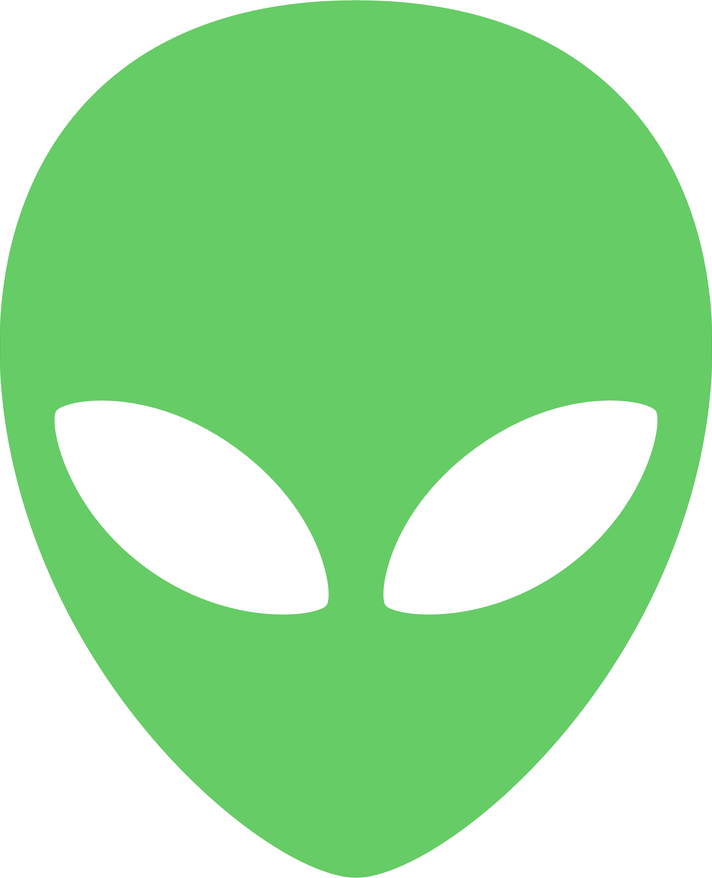 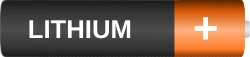 +
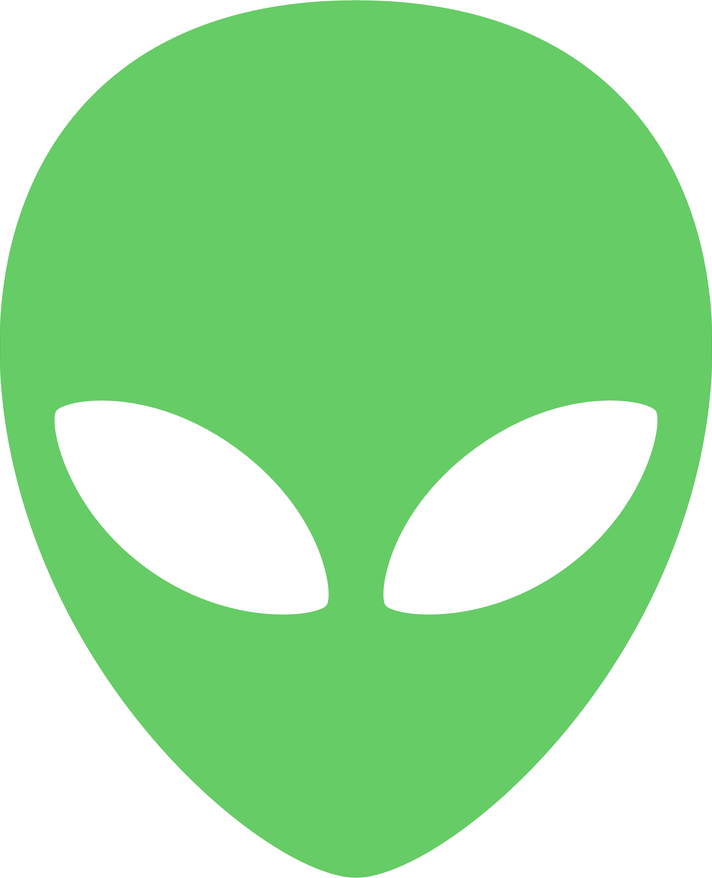 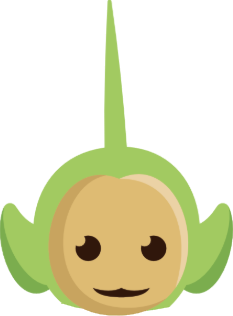 +/-
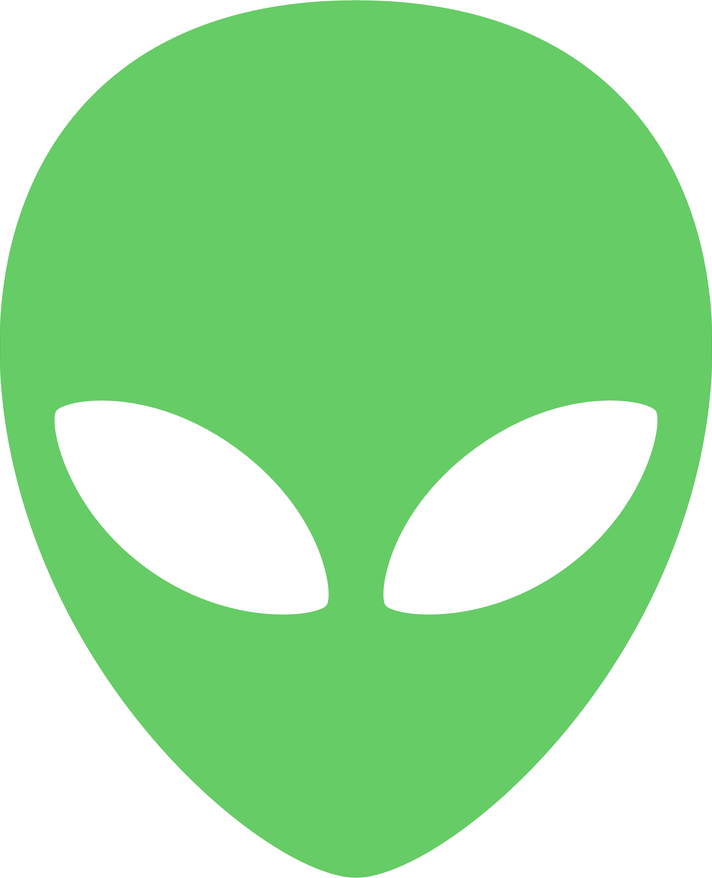 +
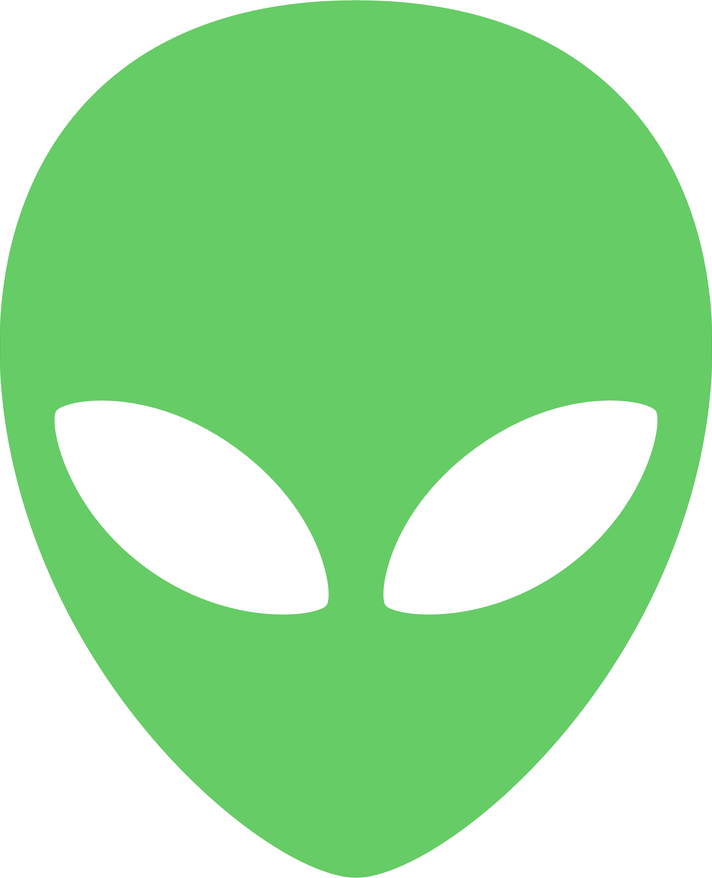 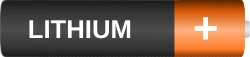 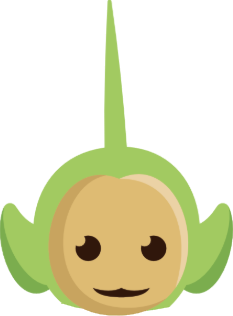 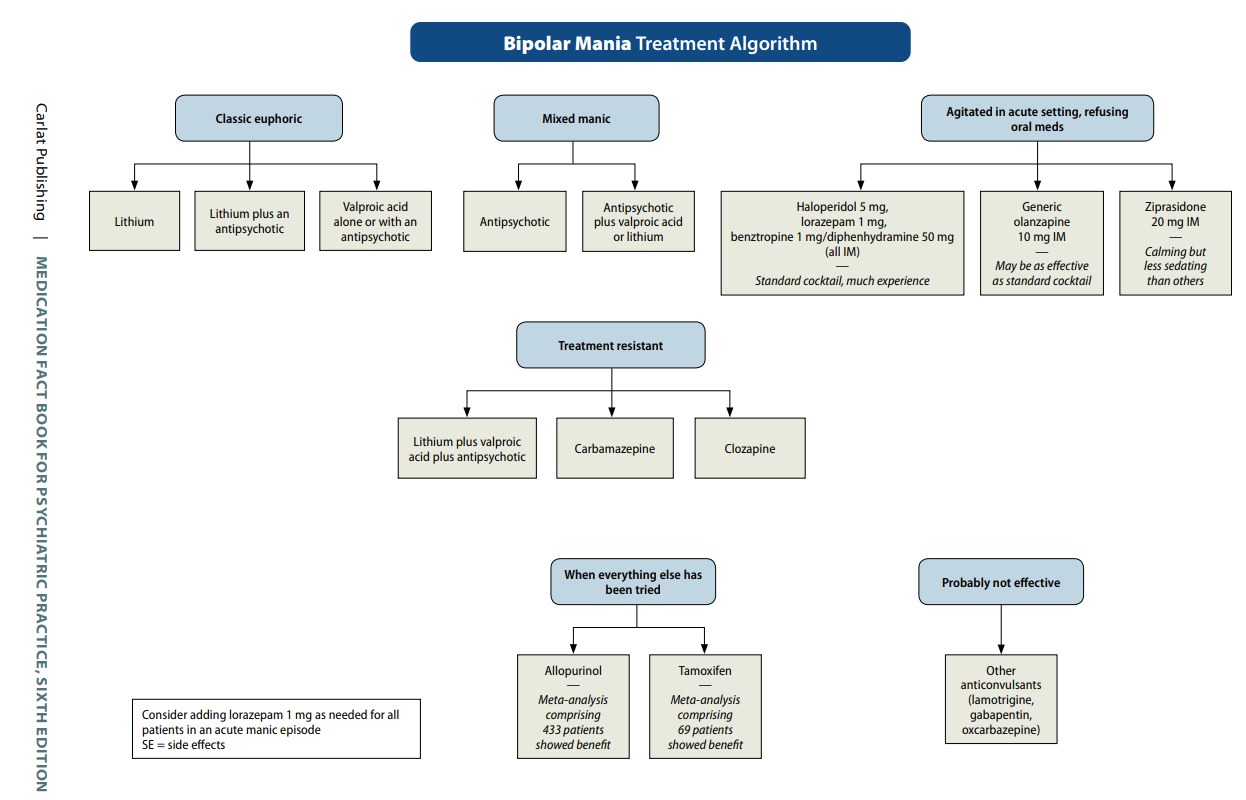 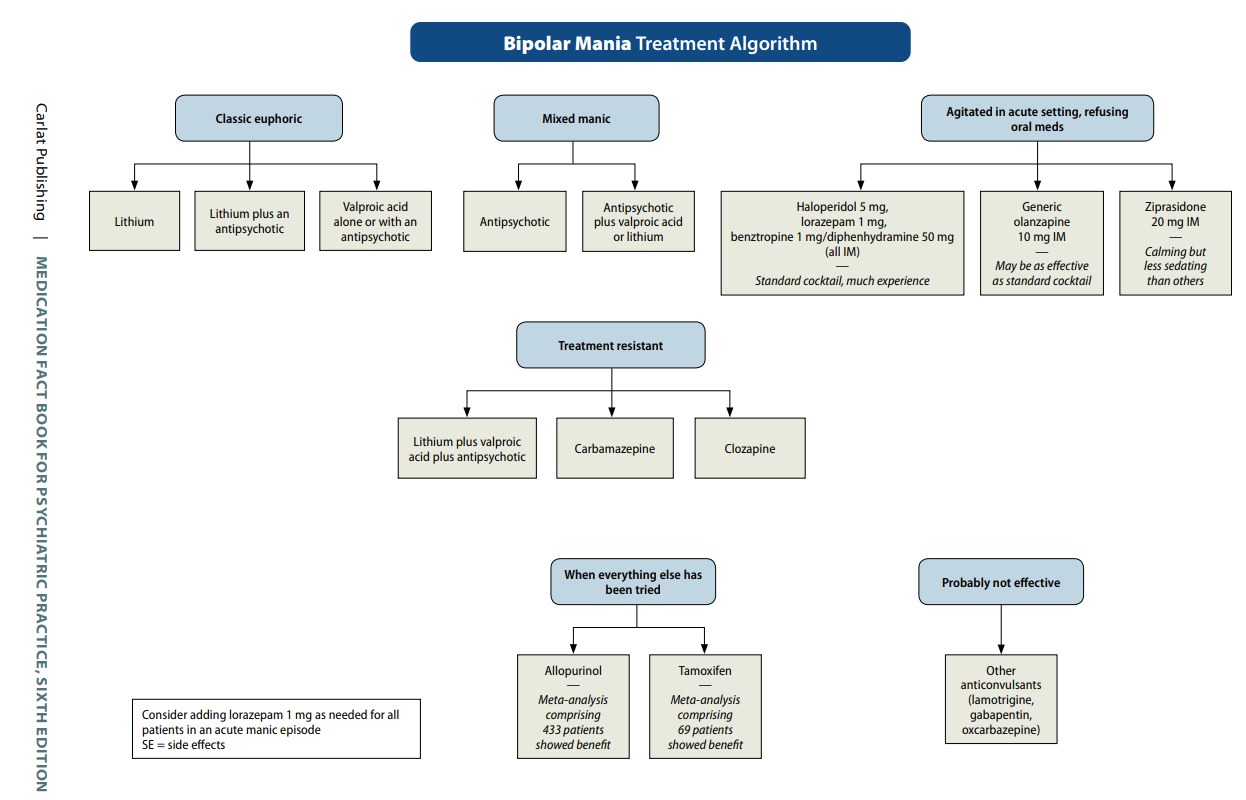 +
+
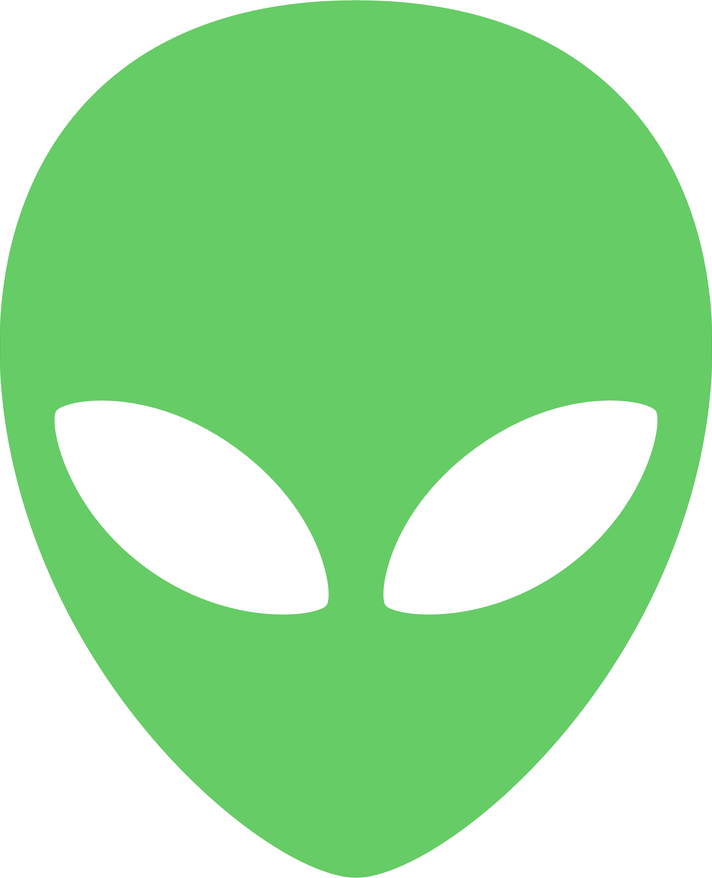 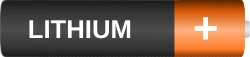 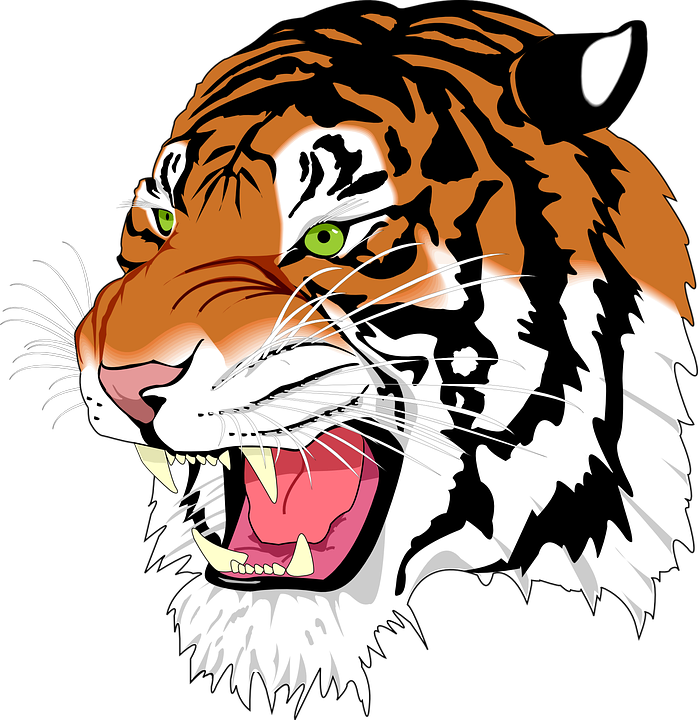 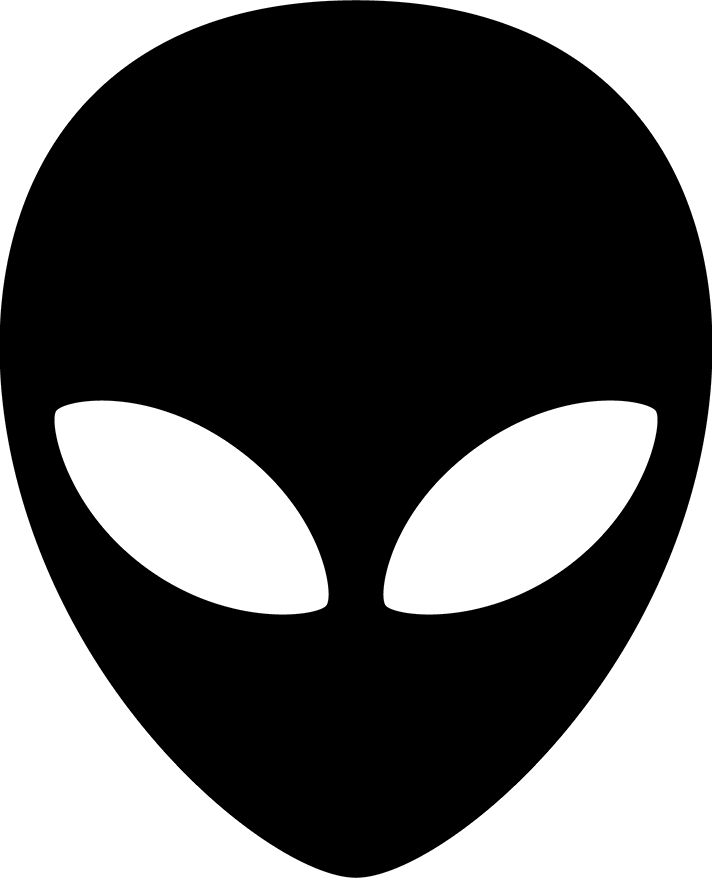 clozapine
Medication Fact Book for Psychiatric Practice, Daniel Carlat, 6th Edition
6pm - 8am
+
Assure sleep with a benzo
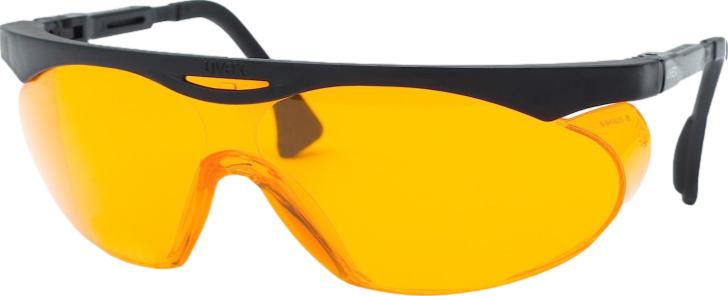 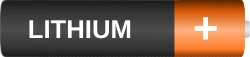 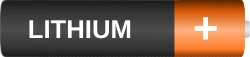 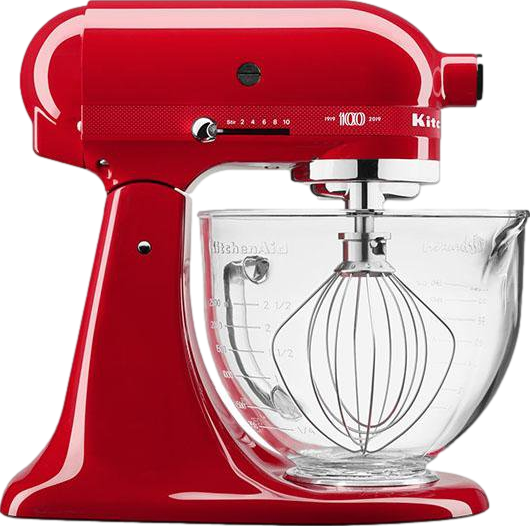 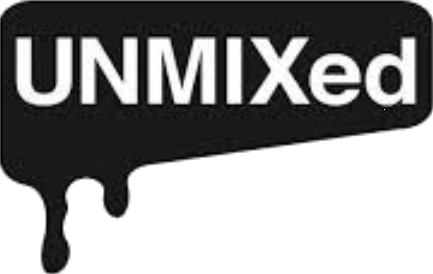 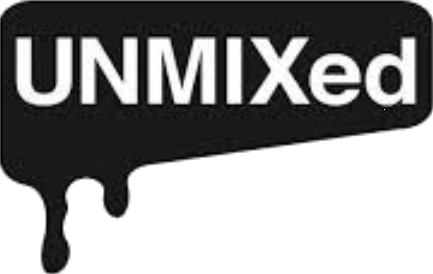 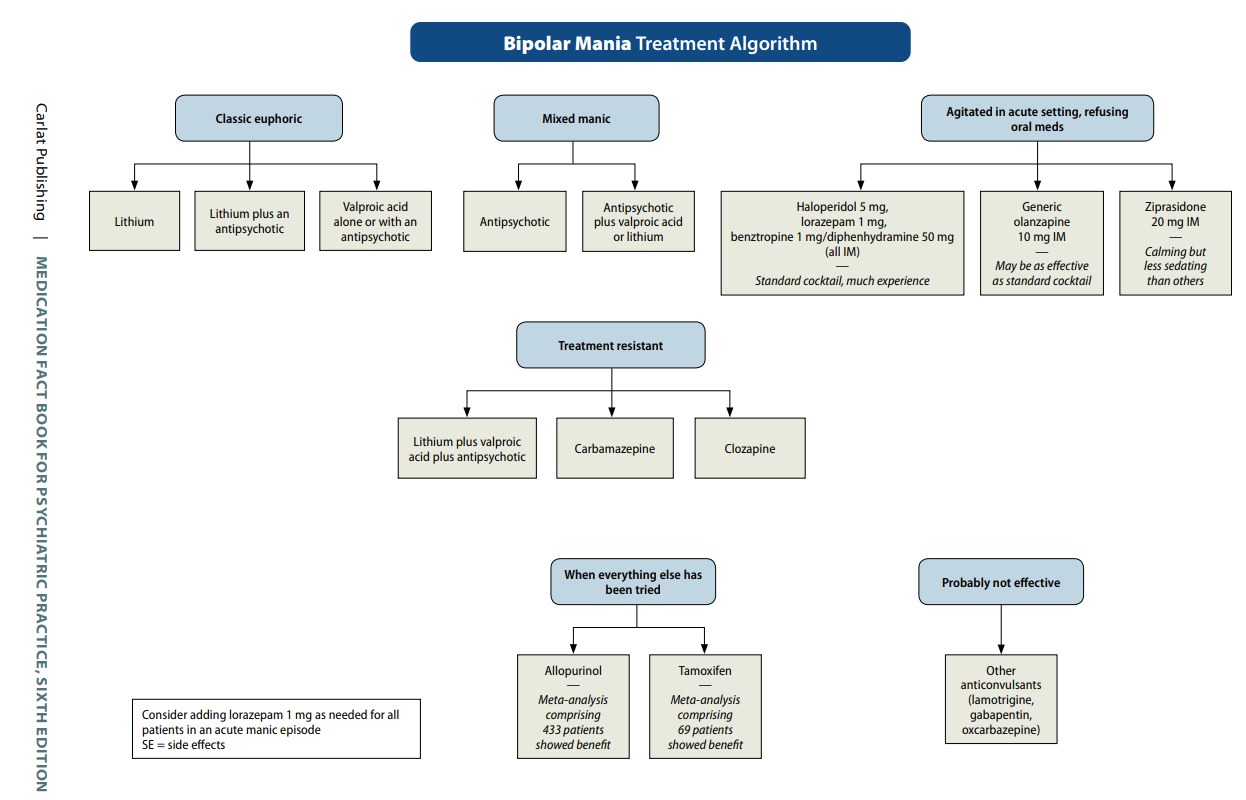 Antipsychotics
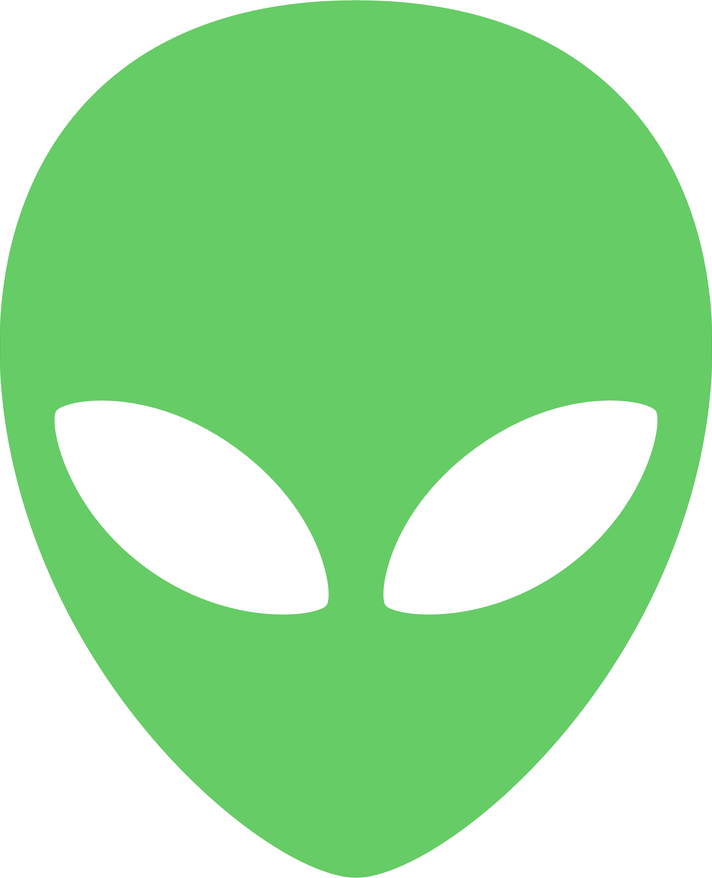 Taper off antidepressants
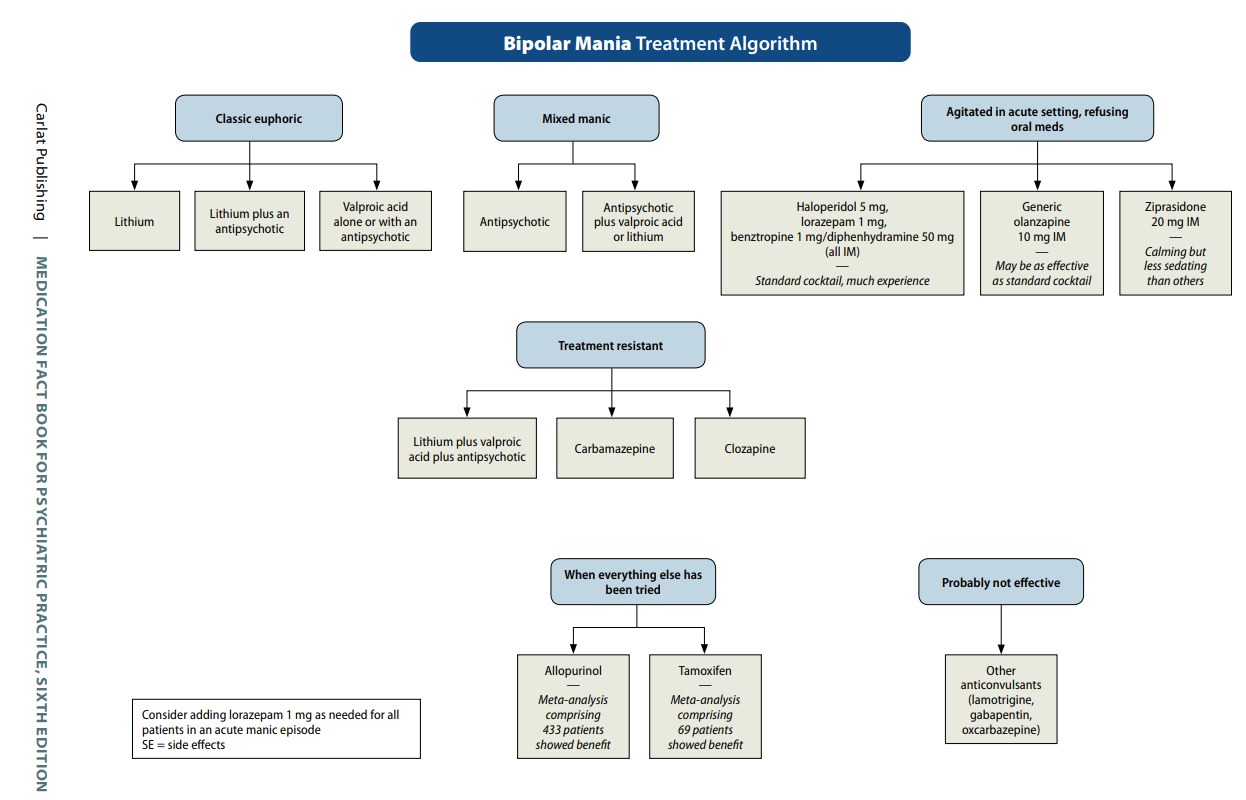 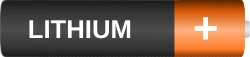 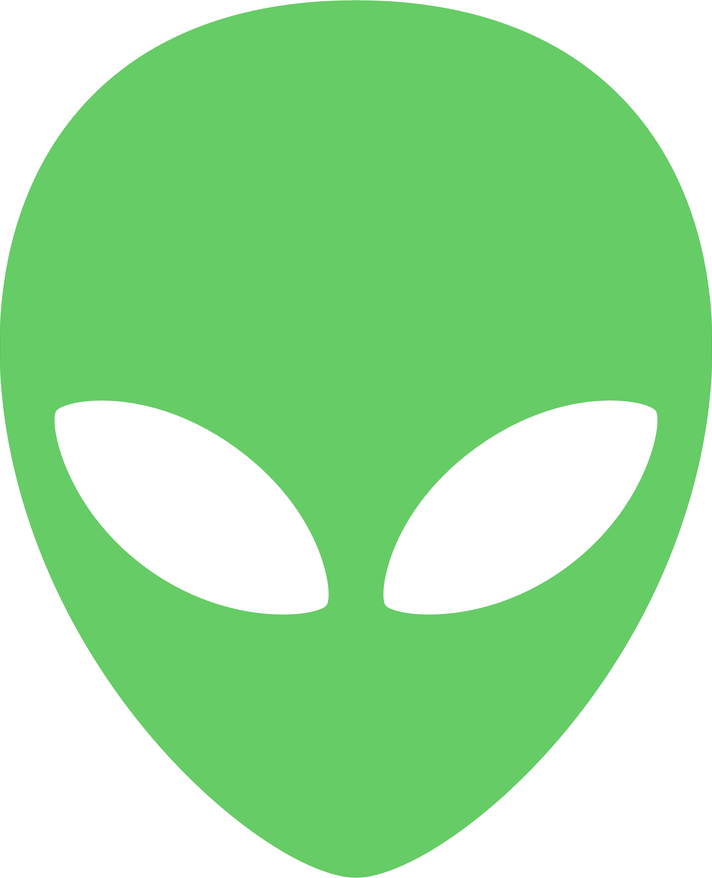 60%
40%
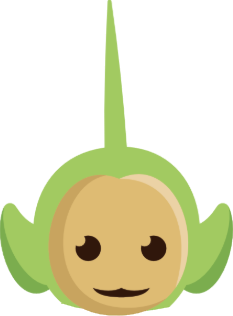 +
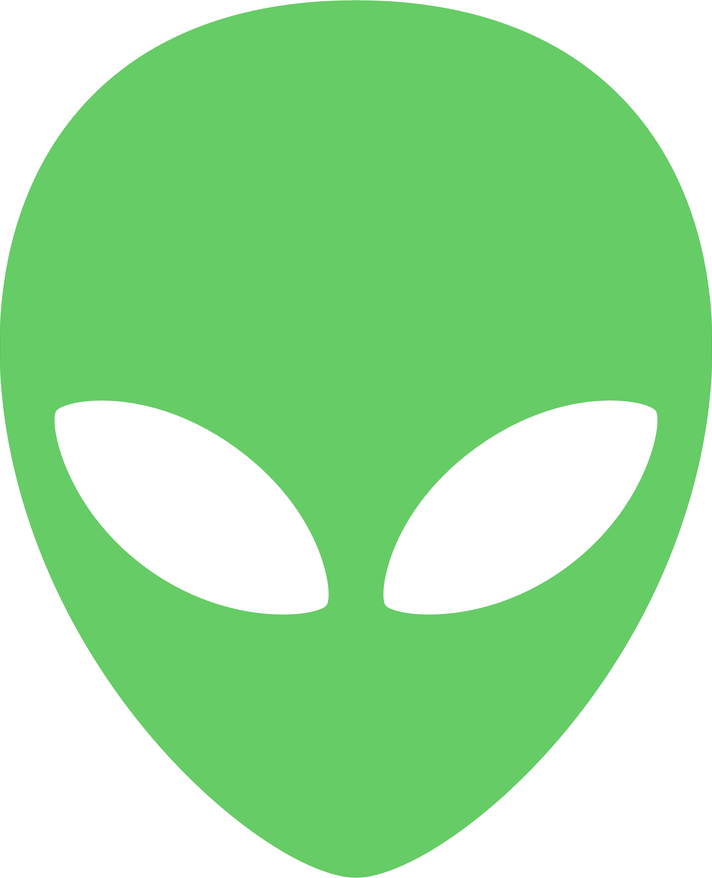 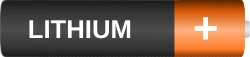 +
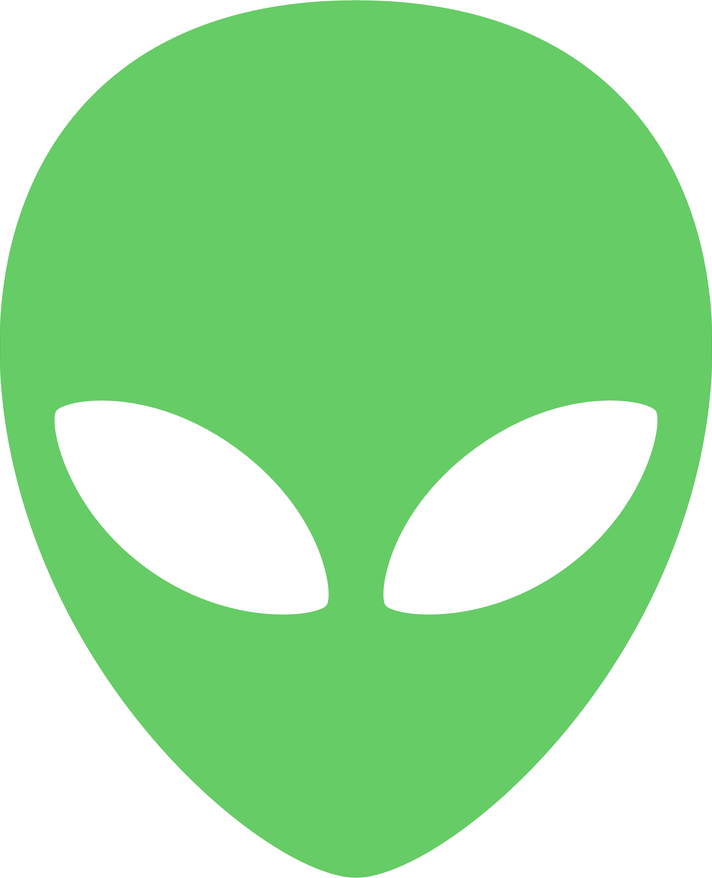 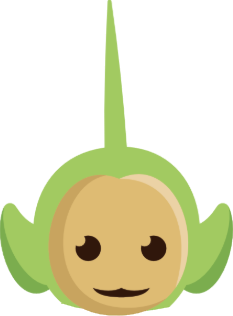 +/-
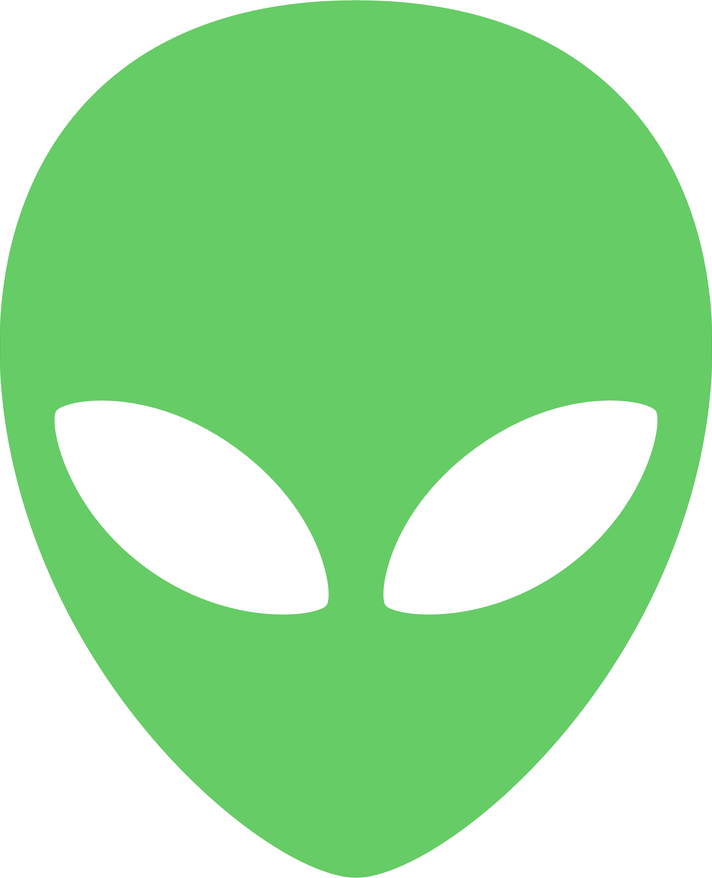 +
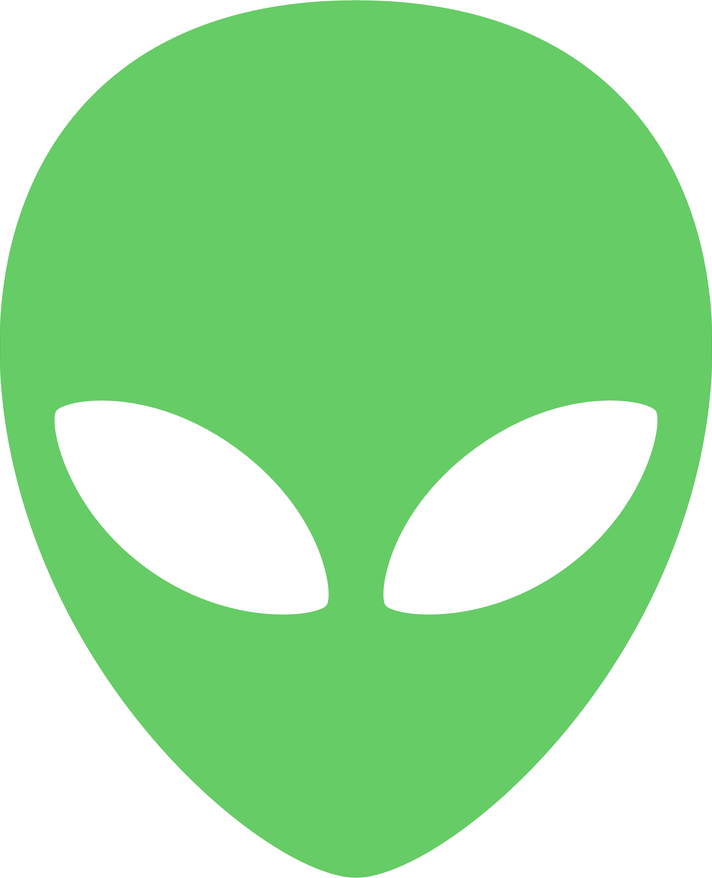 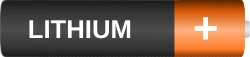 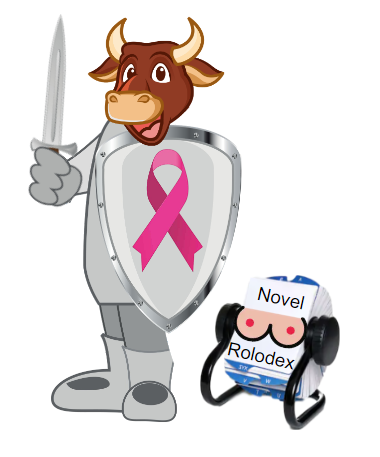 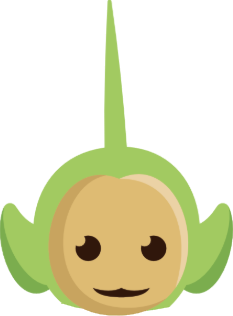 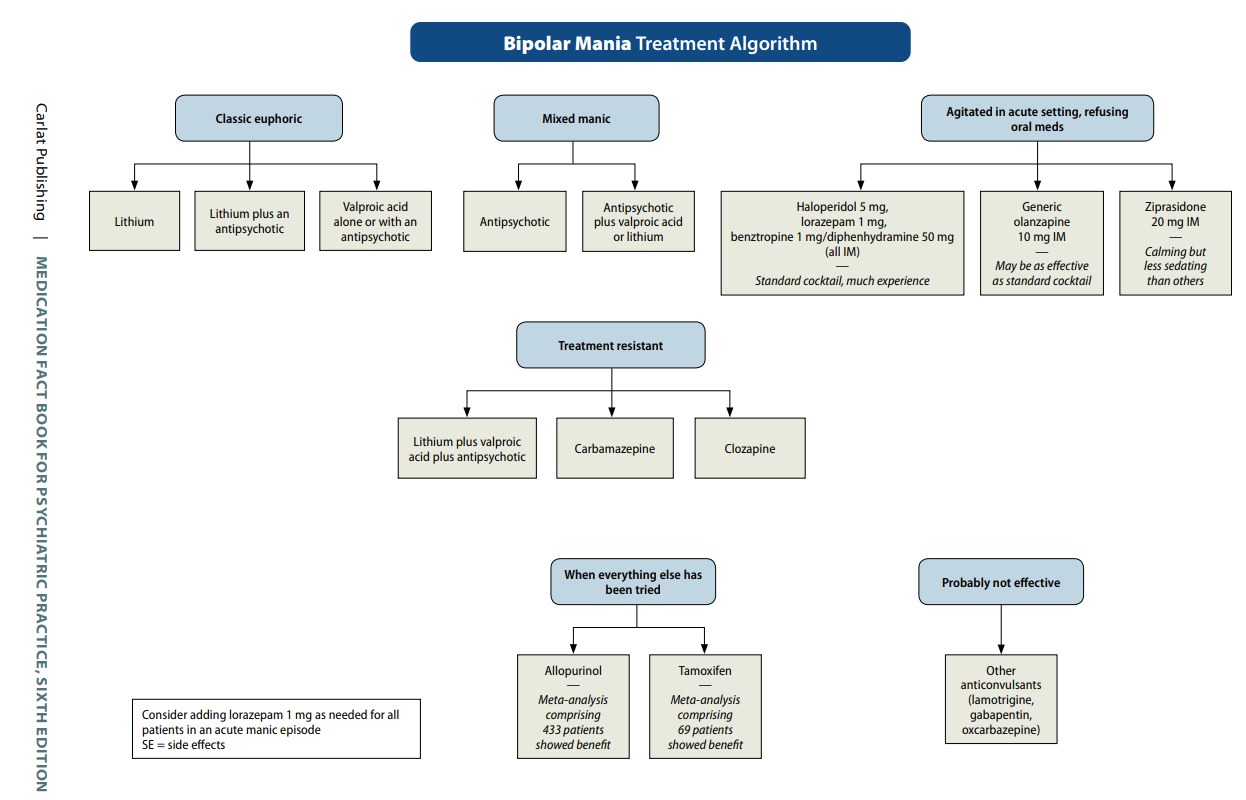 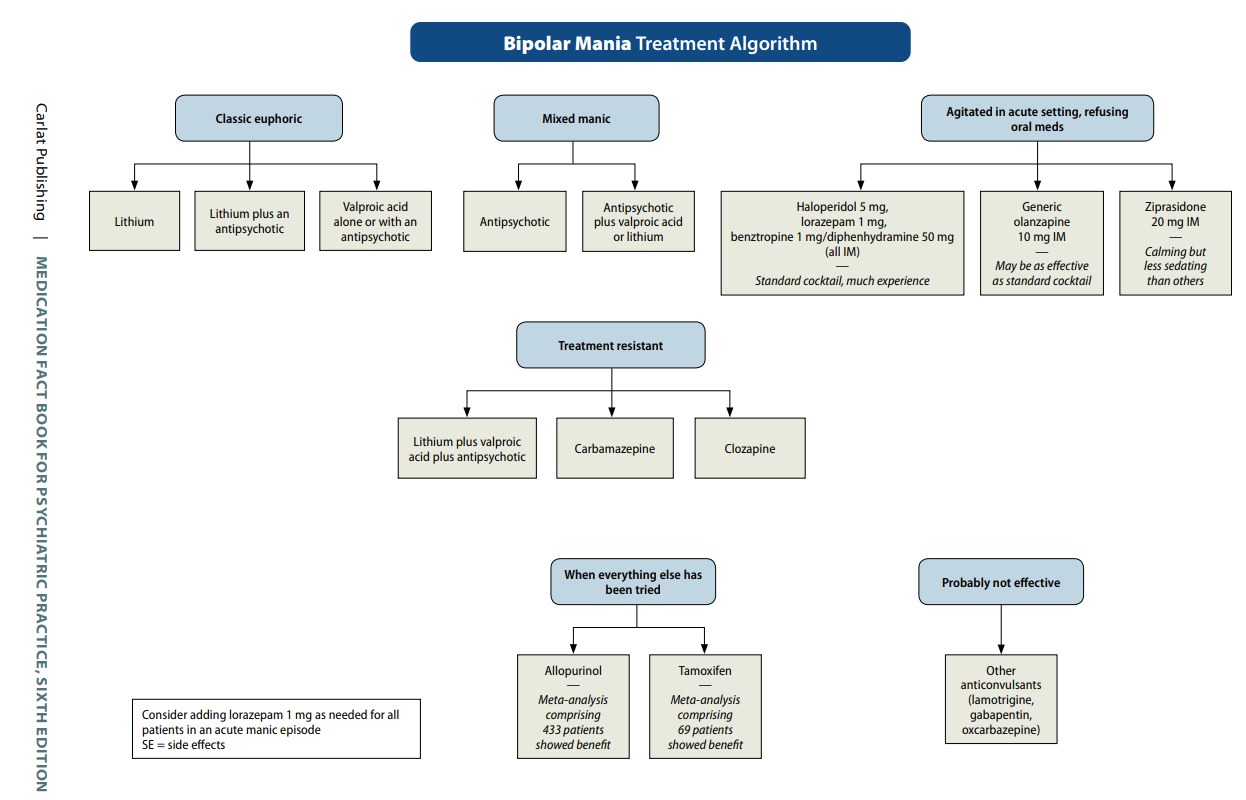 +
+
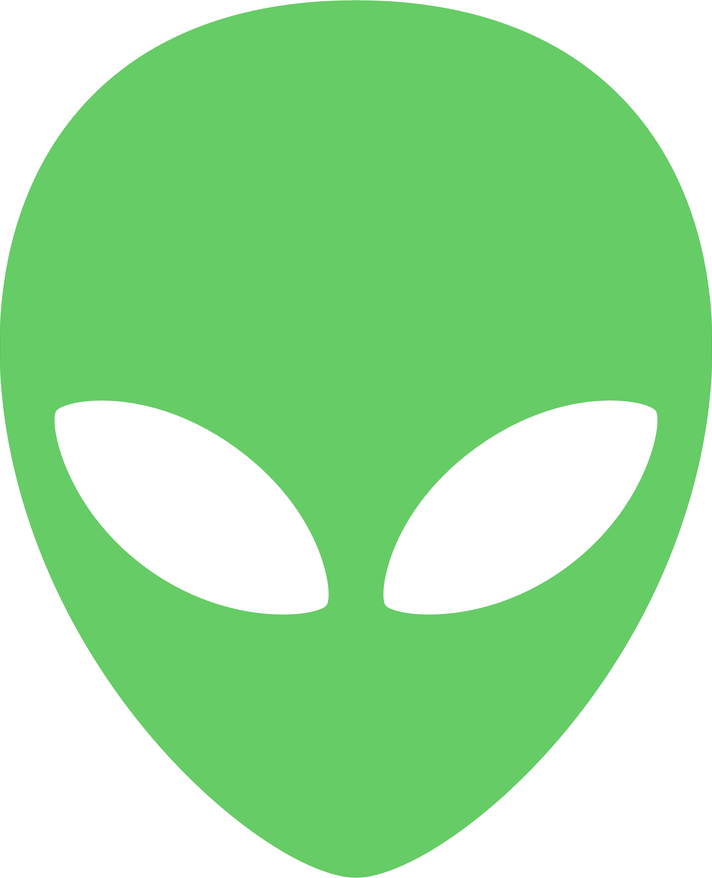 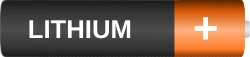 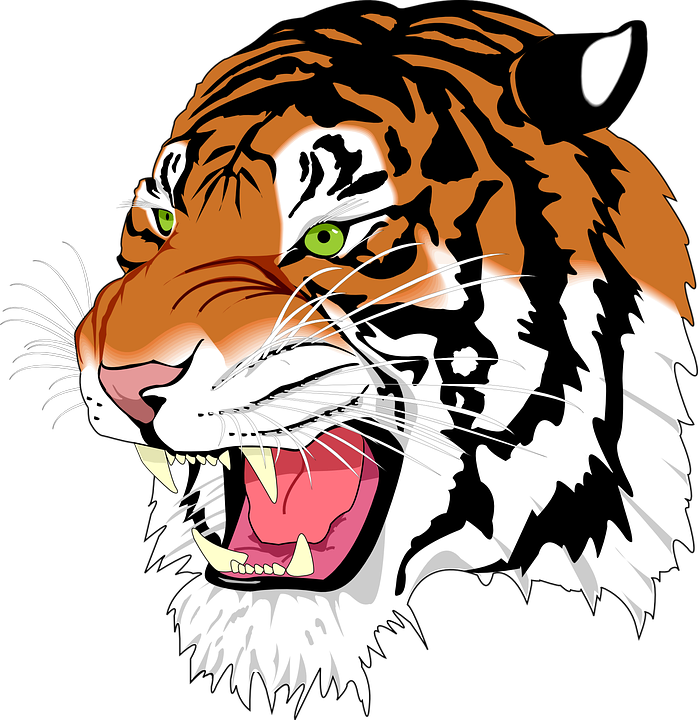 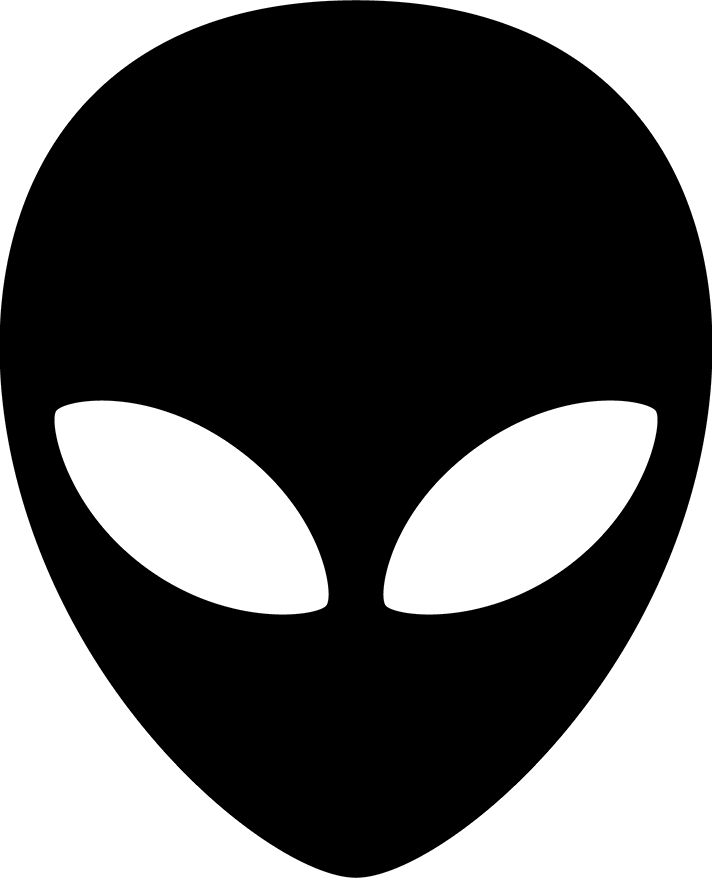 clozapine
Medication Fact Book for Psychiatric Practice, Daniel Carlat, 6th Edition
6pm - 8am
+
Assure sleep with a benzo
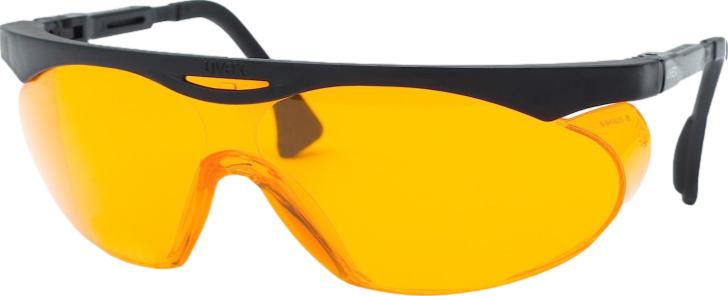 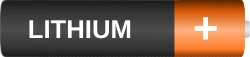 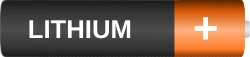 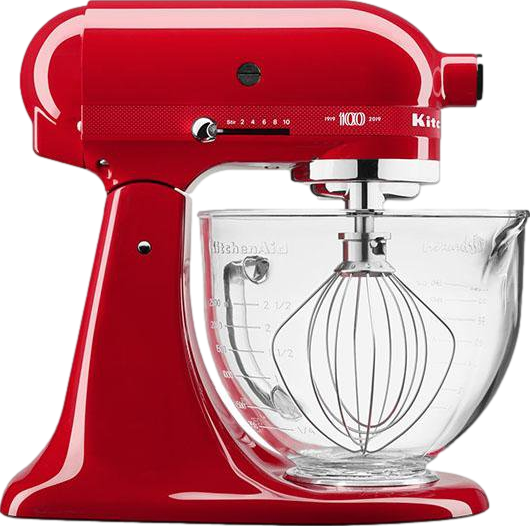 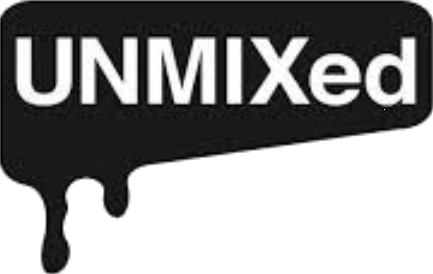 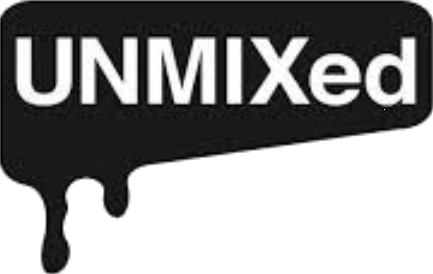 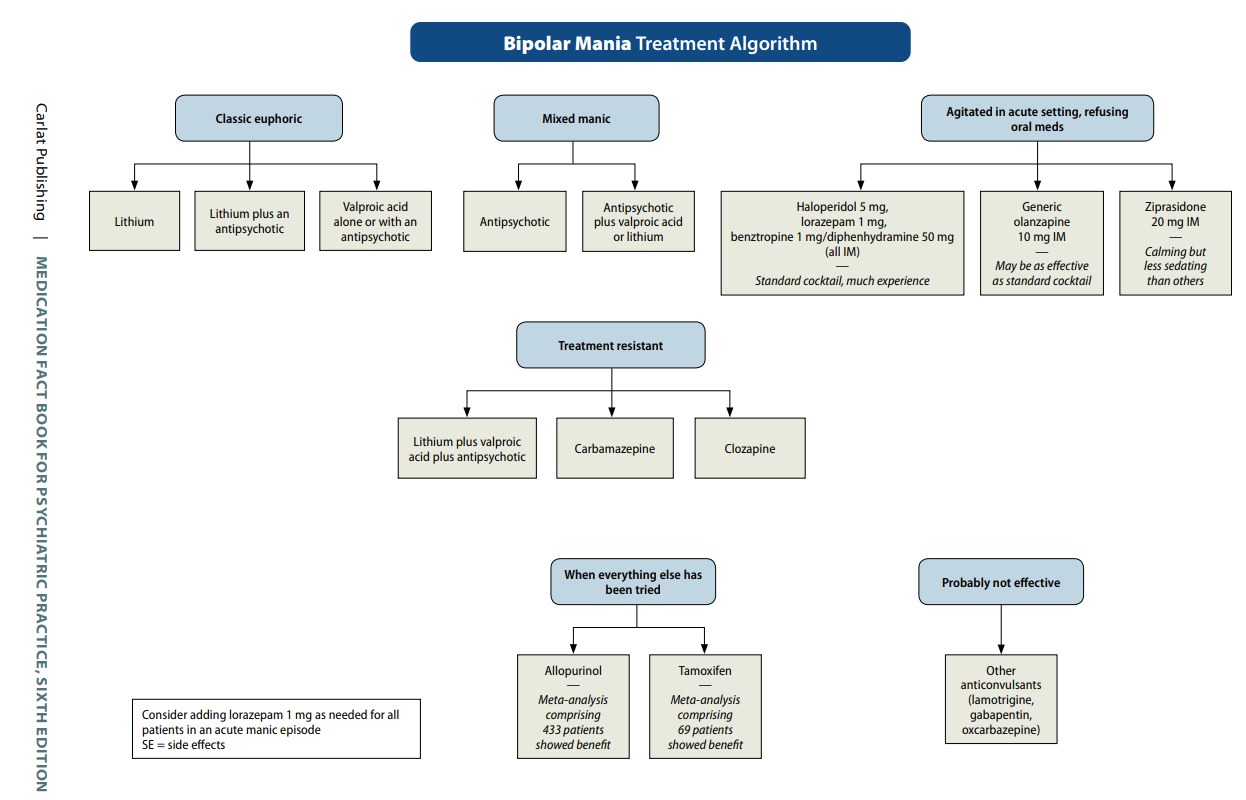 Antipsychotics
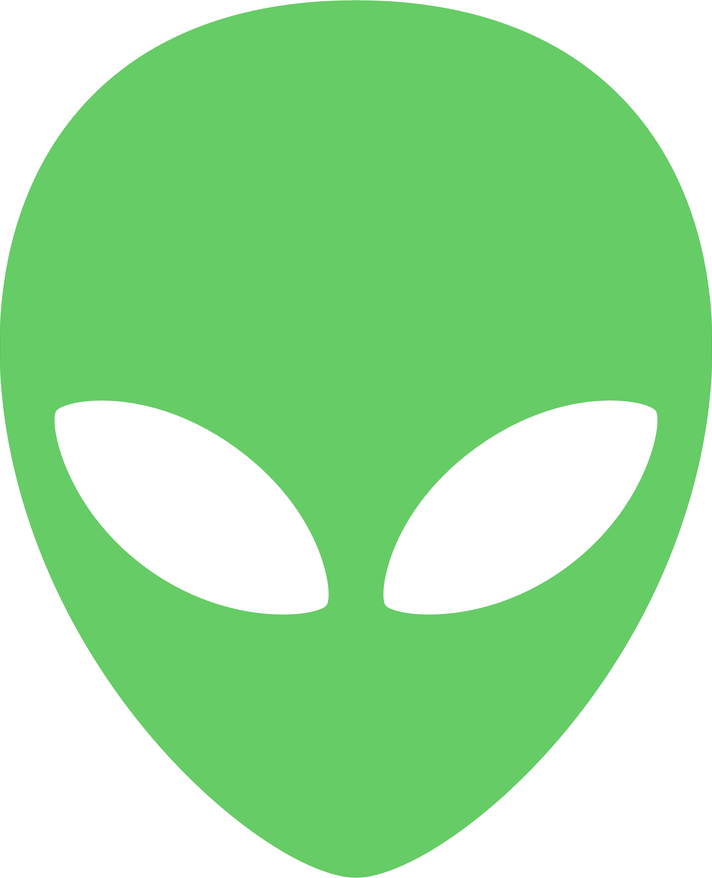 Taper off antidepressants
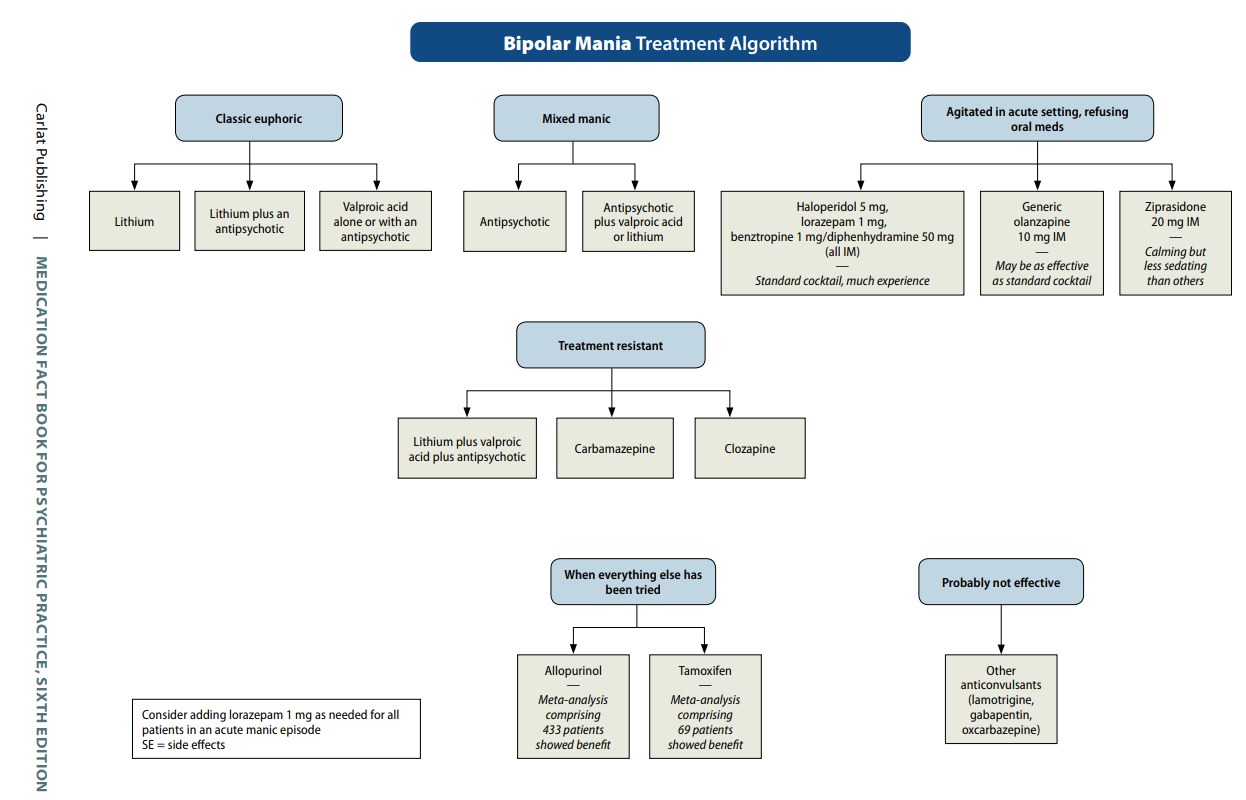 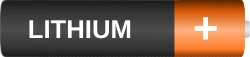 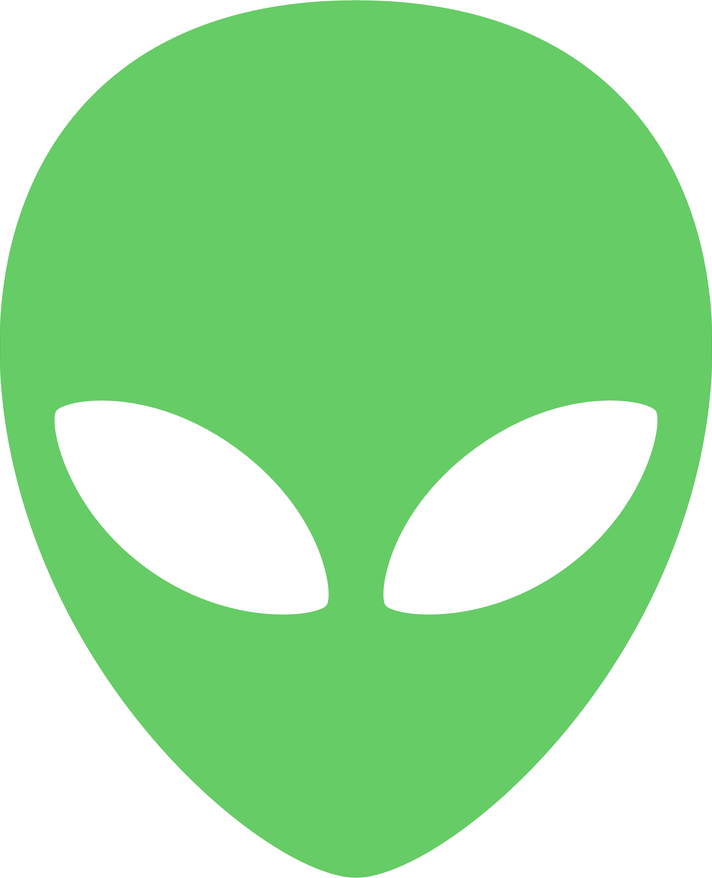 60%
40%
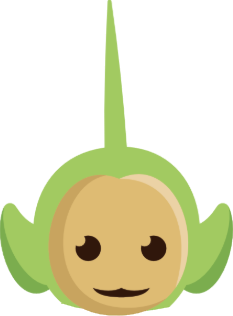 +
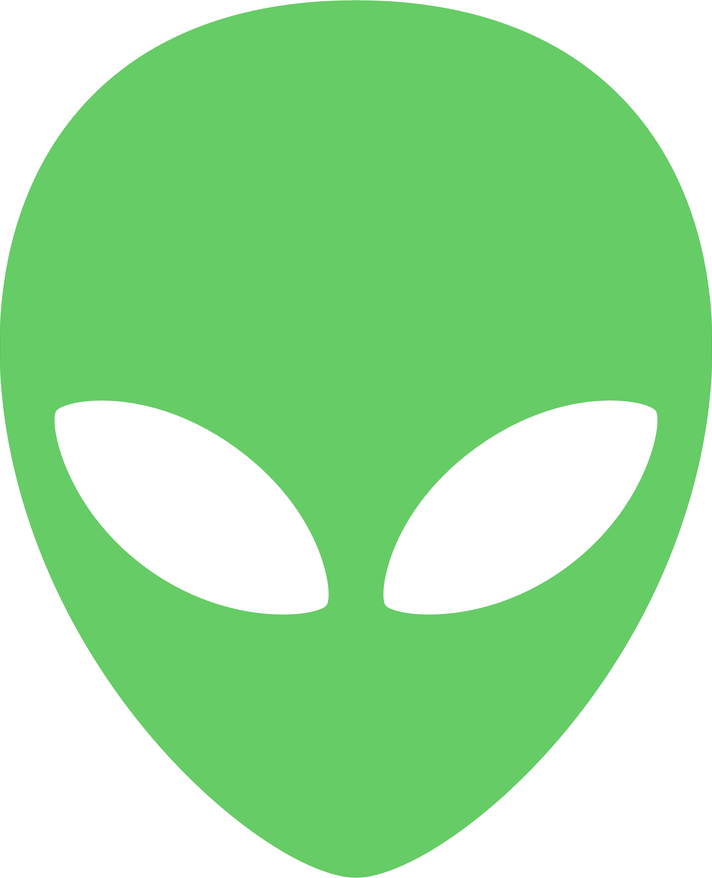 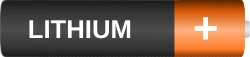 +
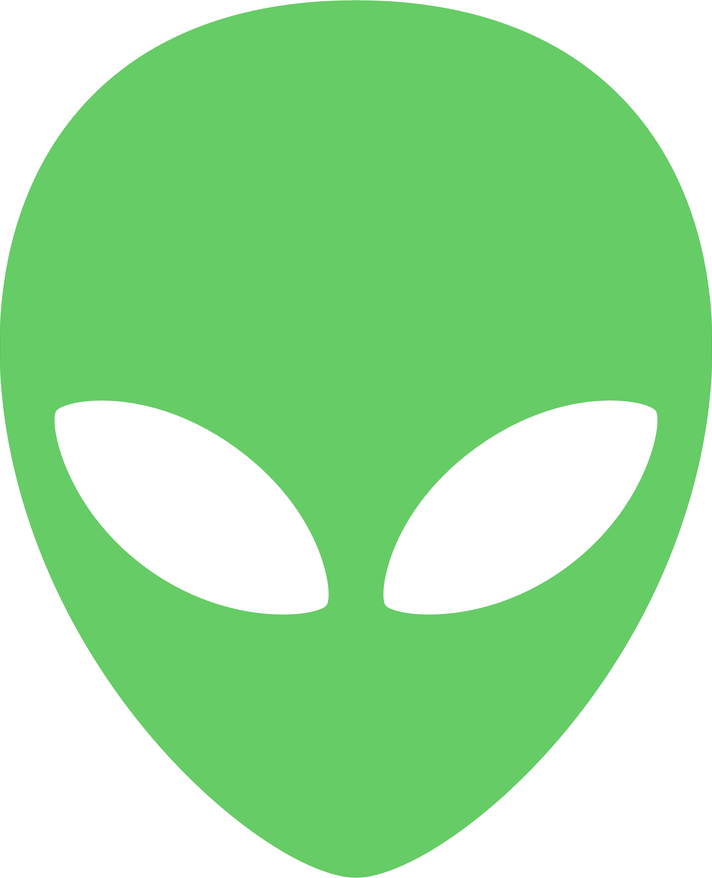 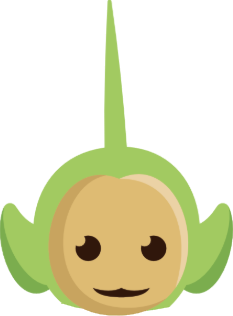 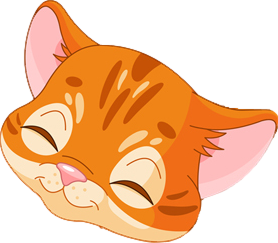 +/-
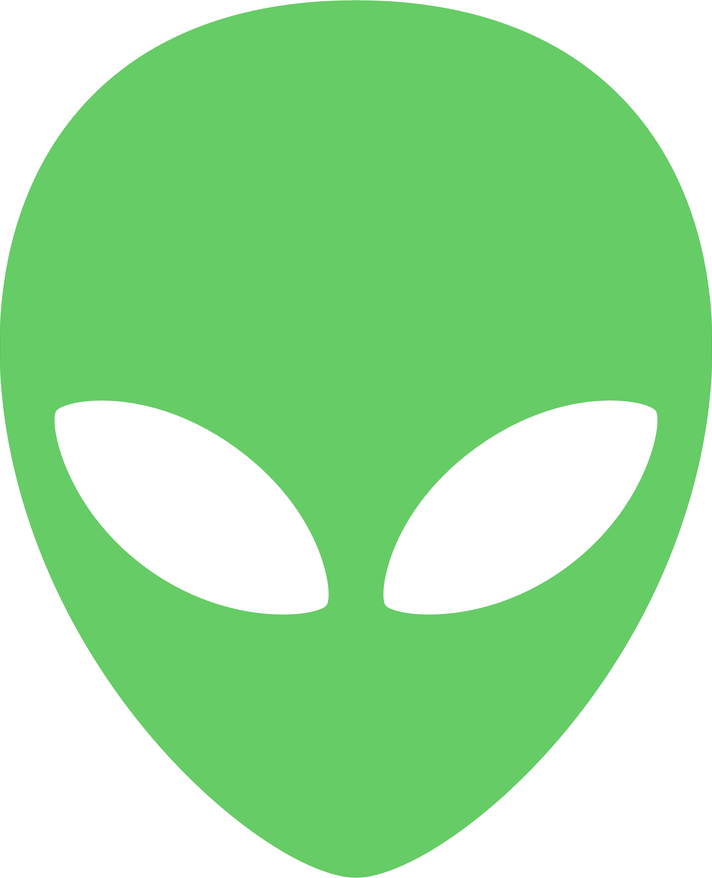 +
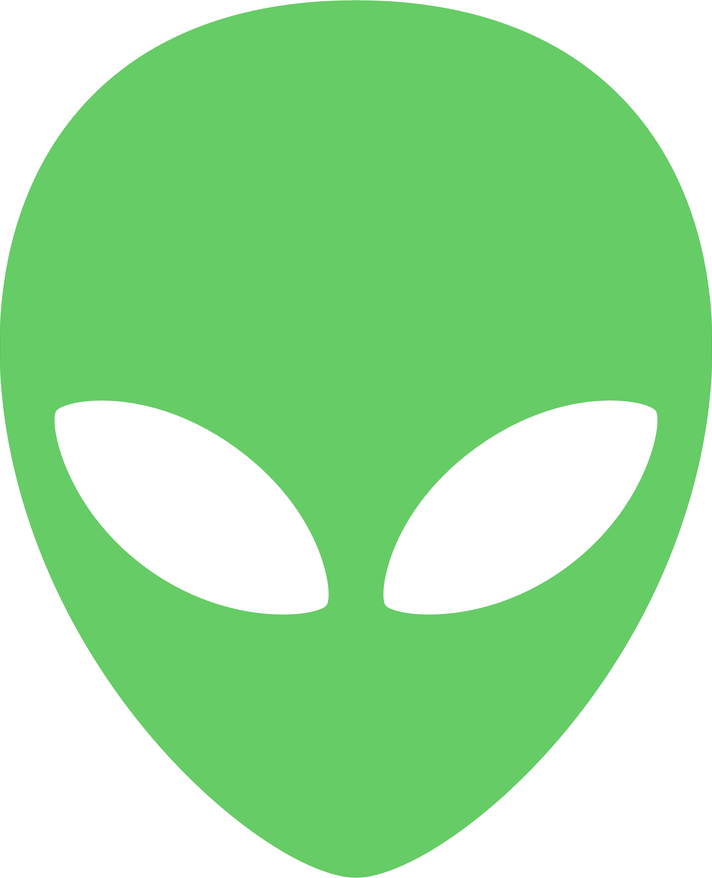 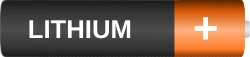 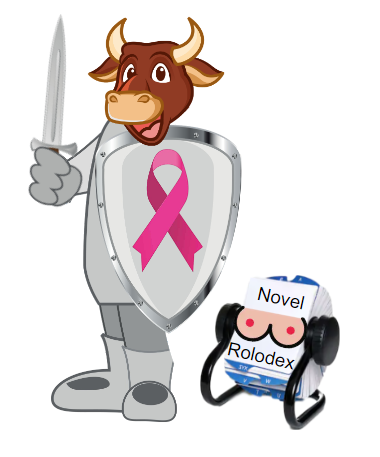 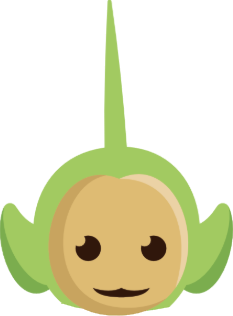 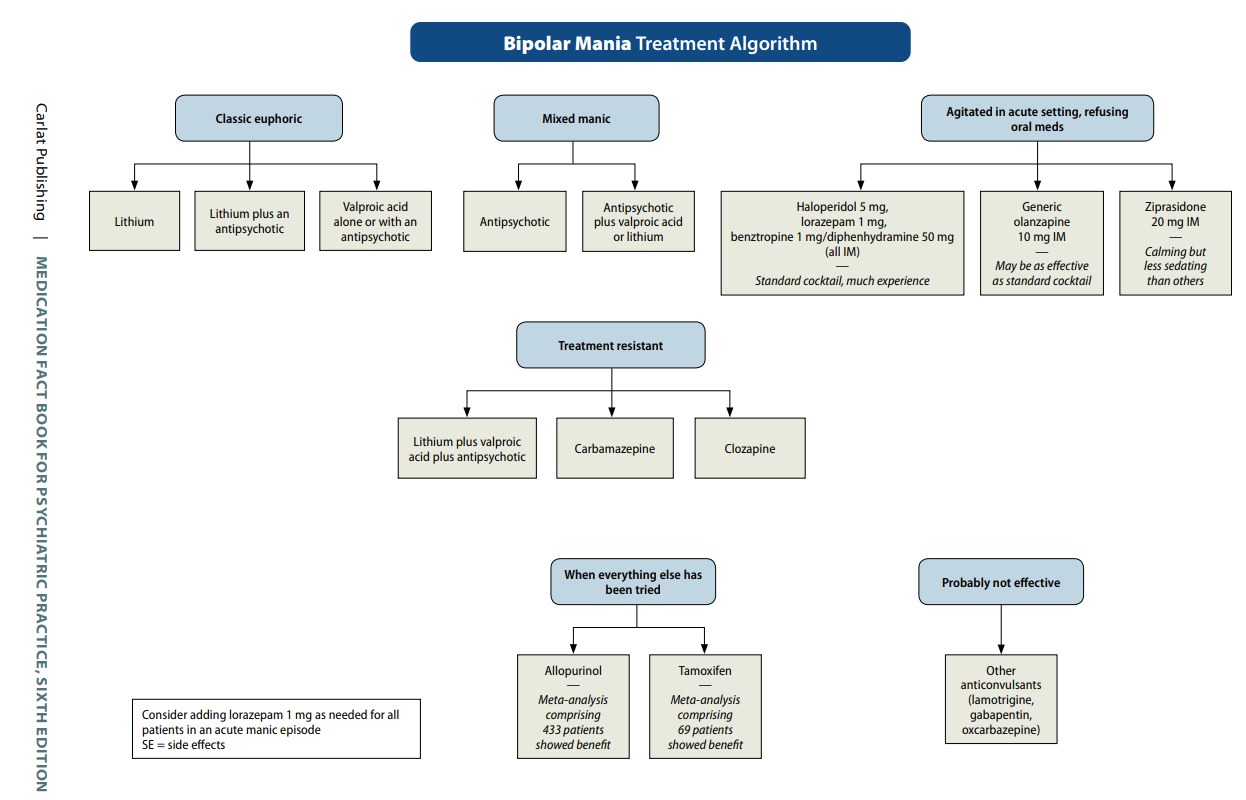 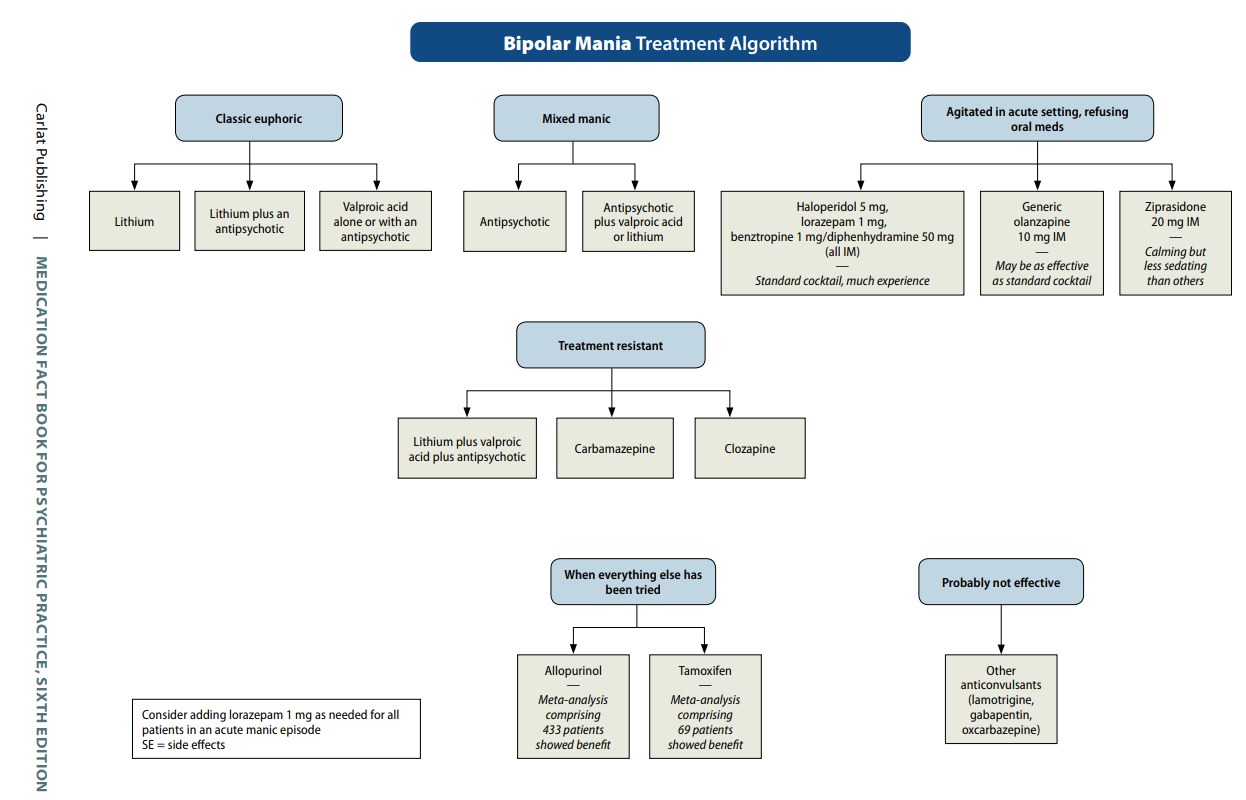 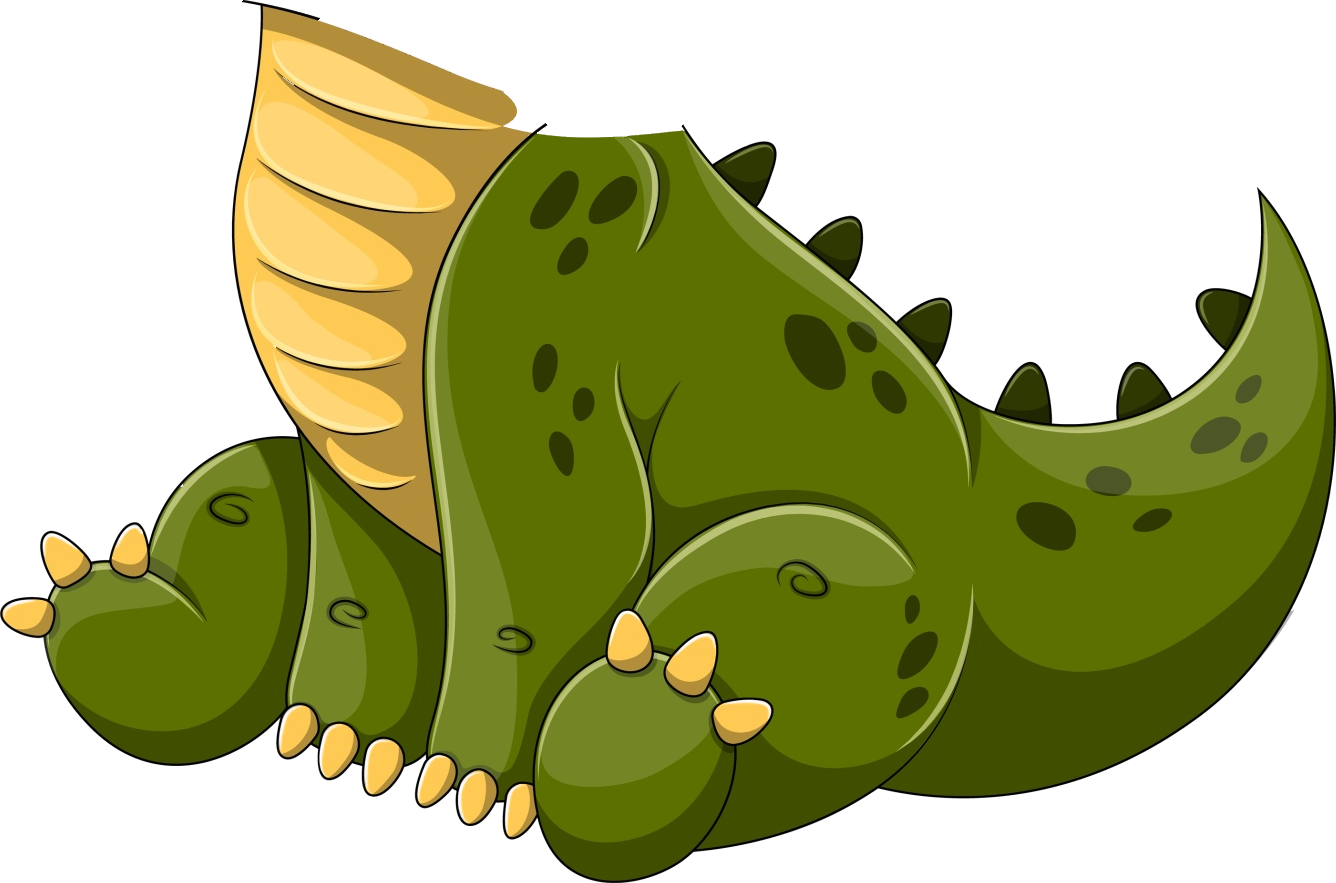 +
+
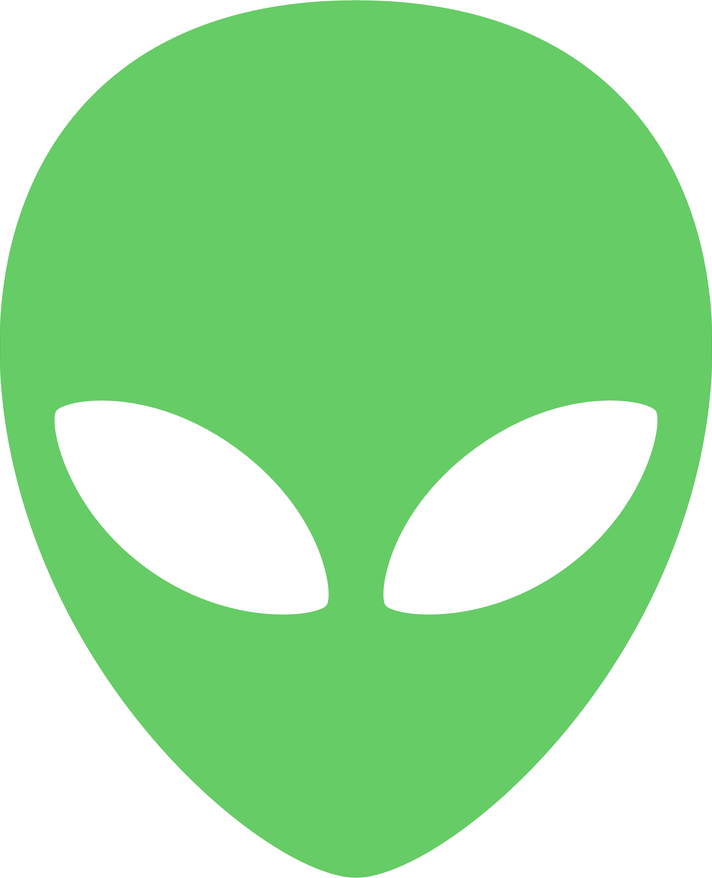 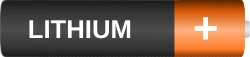 Purrrrr
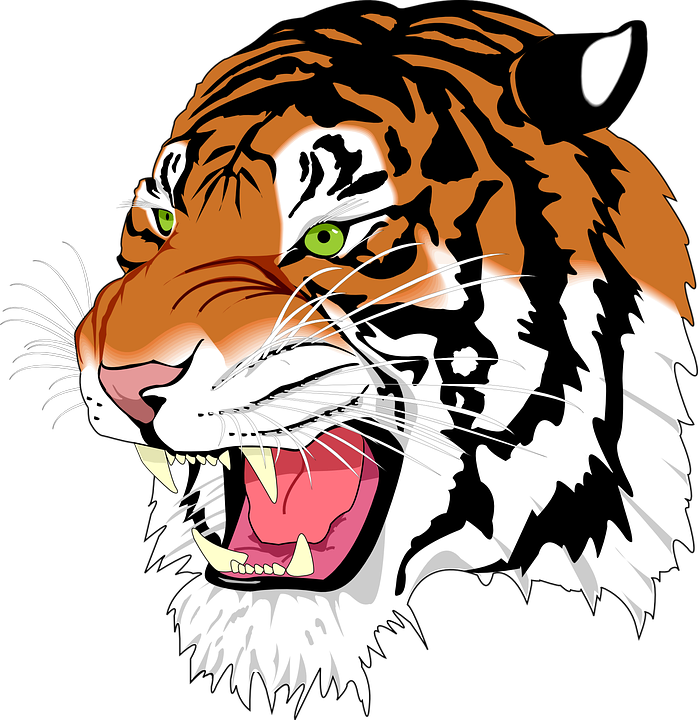 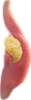 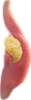 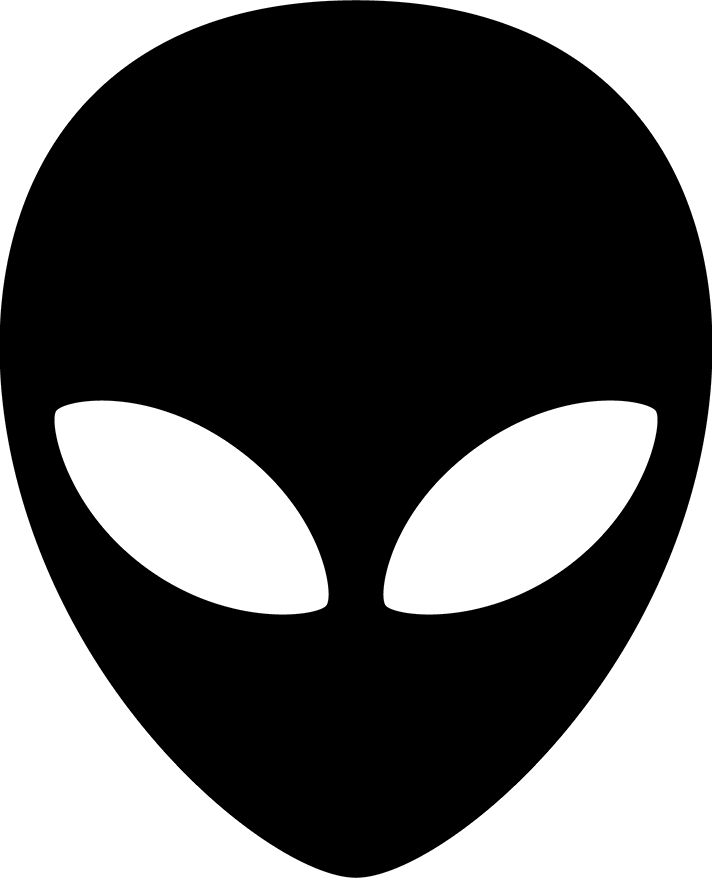 clozapine
Medication Fact Book for Psychiatric Practice, Daniel Carlat, 6th Edition
Allopurinol (ZYLOPRIM)
xanthine oxidase inhibitor
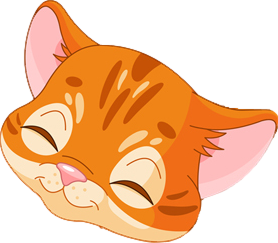 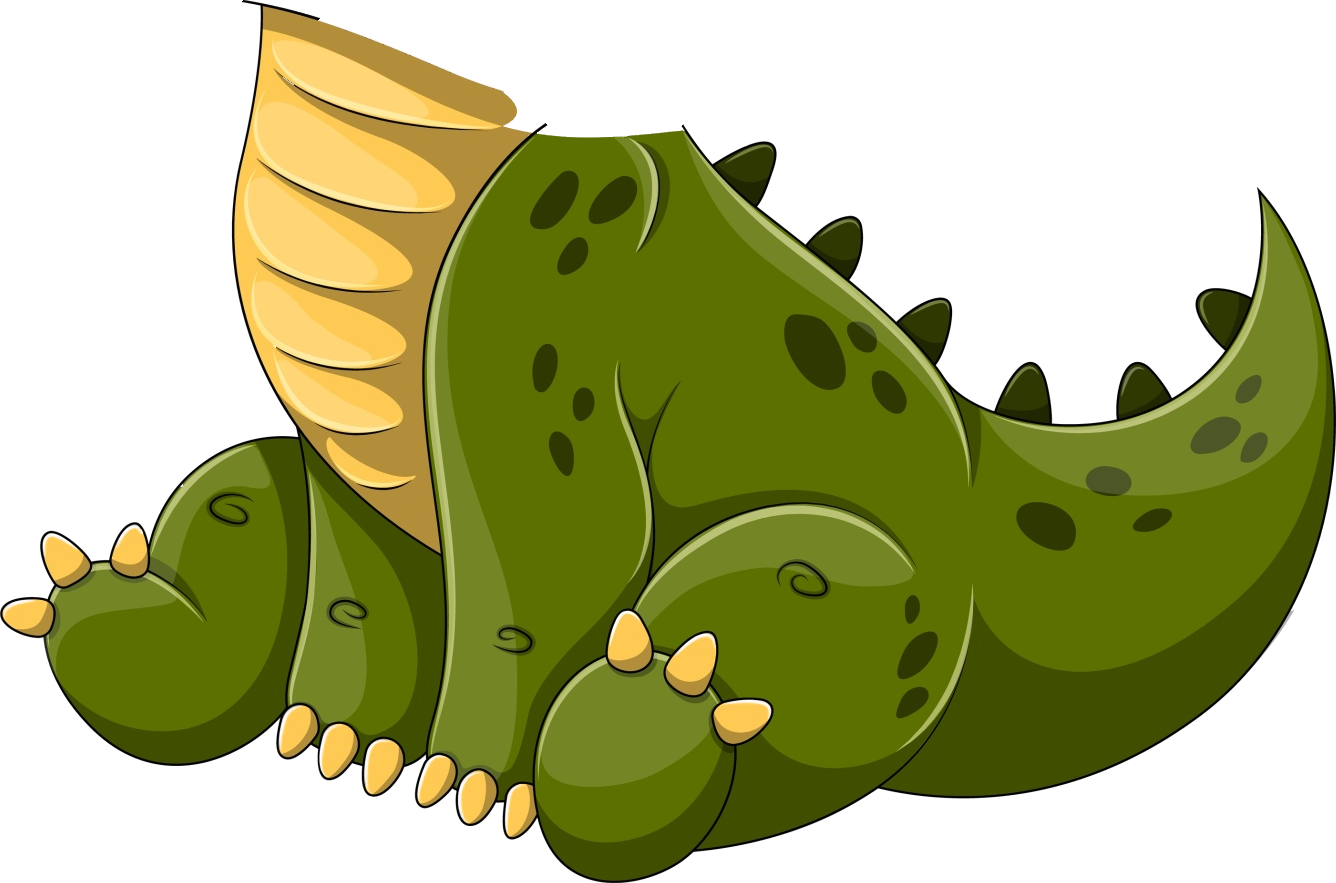 podagra
Purrrrr
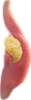 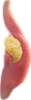 Allopurinol (ZYLOPRIM)
xanthine oxidase inhibitor
reduces urinary and serum uric acid concentrations to prevent gout attacks
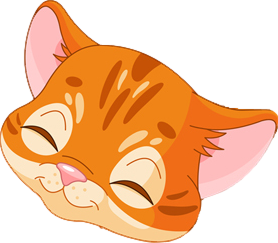 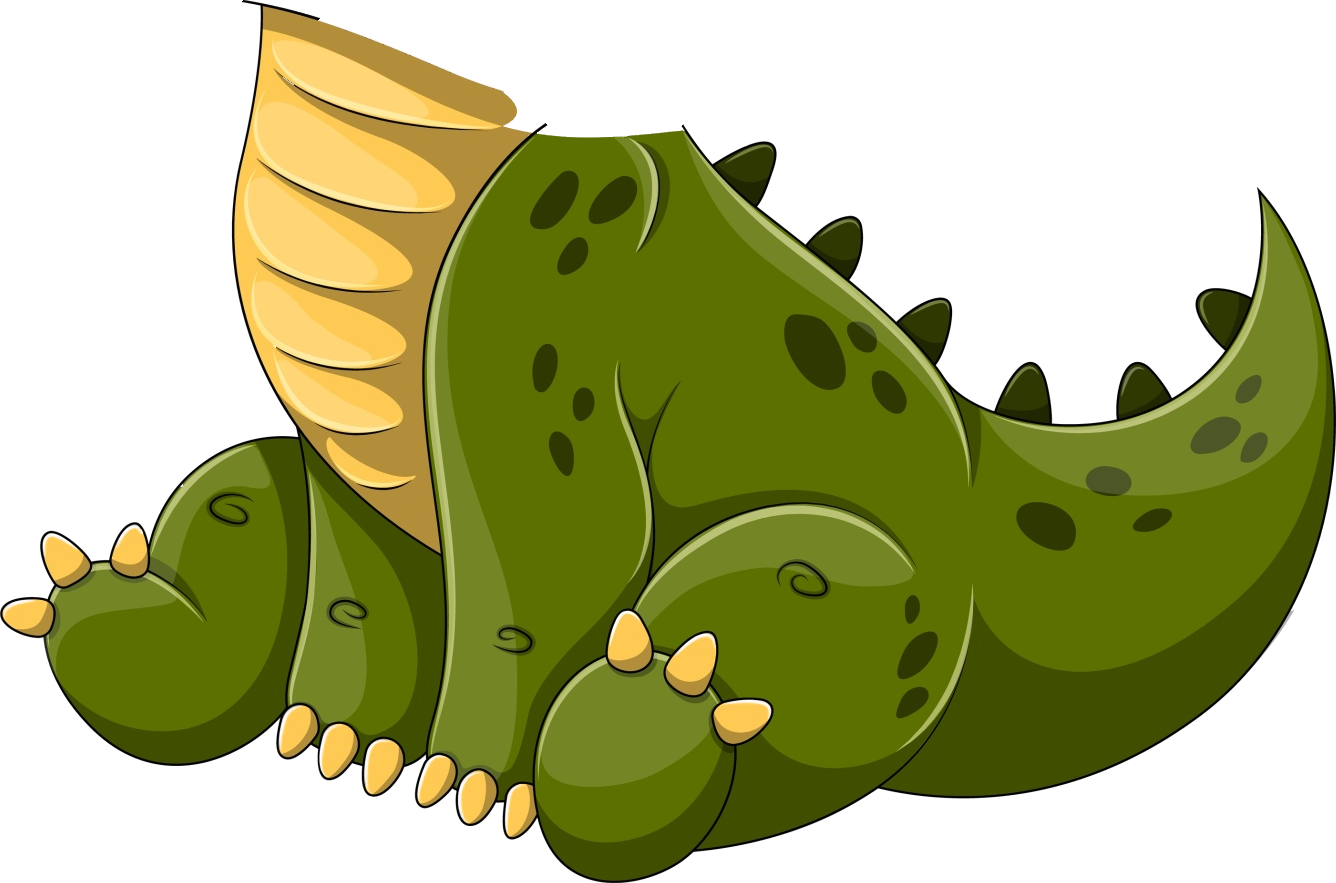 podagra
Purrrrr
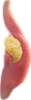 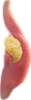 Allopurinol (ZYLOPRIM)
xanthine oxidase inhibitor
reduces urinary and serum uric acid concentrations to prevent gout attacks
effective for bipolar mania (which seems to be associated with purinergic system dysfunction)
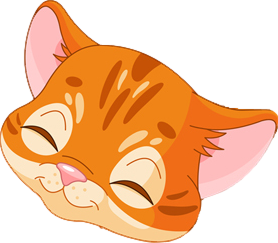 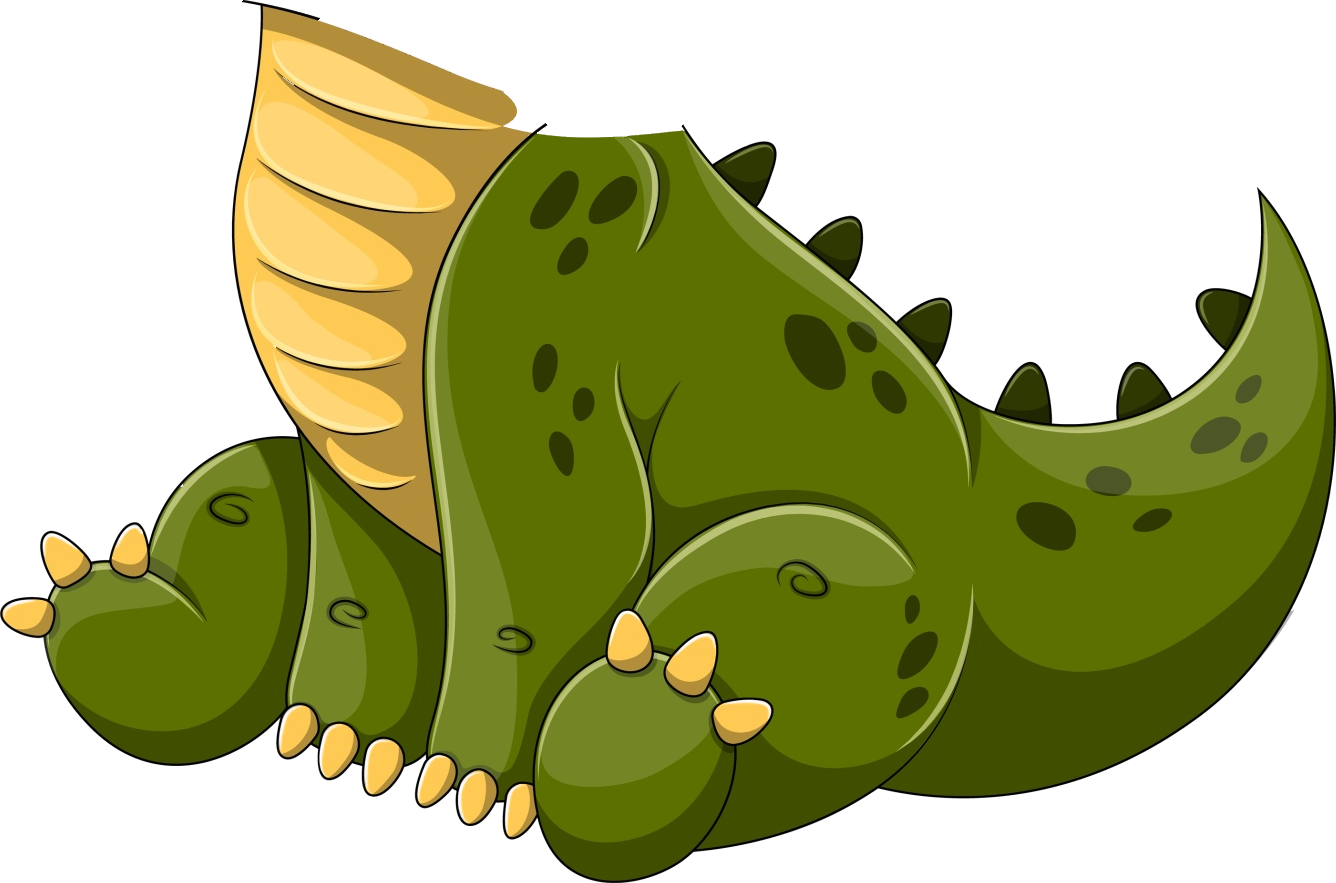 podagra
Purrrrr
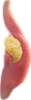 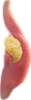 Allopurinol (ZYLOPRIM)
xanthine oxidase inhibitor
reduces urinary and serum uric acid concentrations to prevent gout attacks
effective for bipolar mania (which seems to be associated with purinergic system dysfunction)
especially effective for severe mania
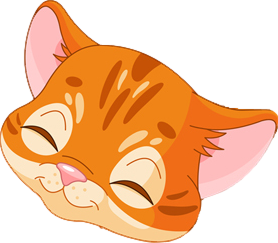 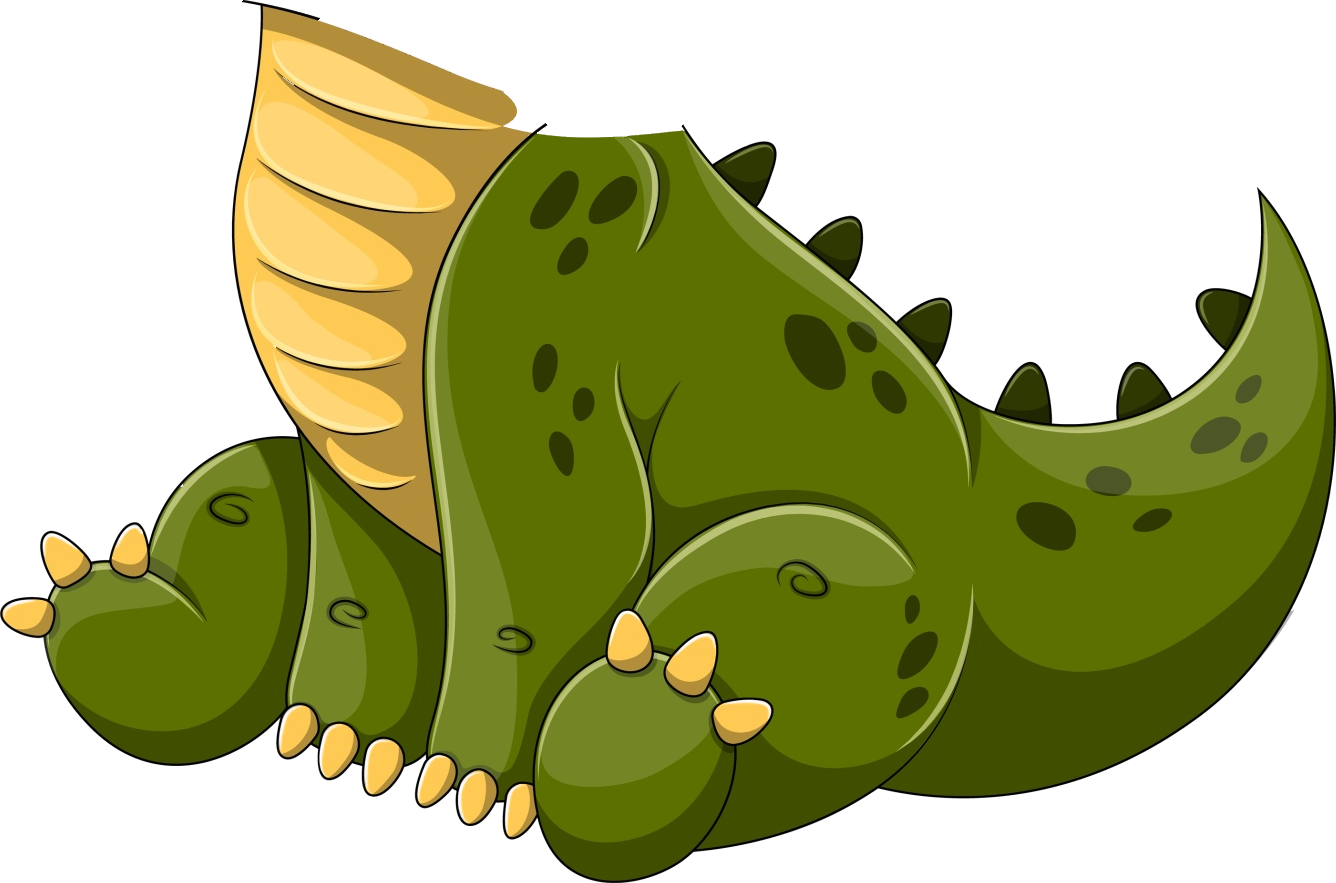 podagra
Purrrrr
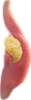 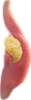 Allopurinol (ZYLOPRIM)
xanthine oxidase inhibitor
reduces urinary and serum uric acid concentrations to prevent gout attacks
effective for bipolar mania (which seems to be associated with purinergic system dysfunction)
especially effective for severe mania
although small to moderate effect size
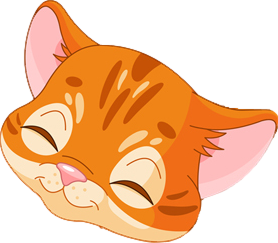 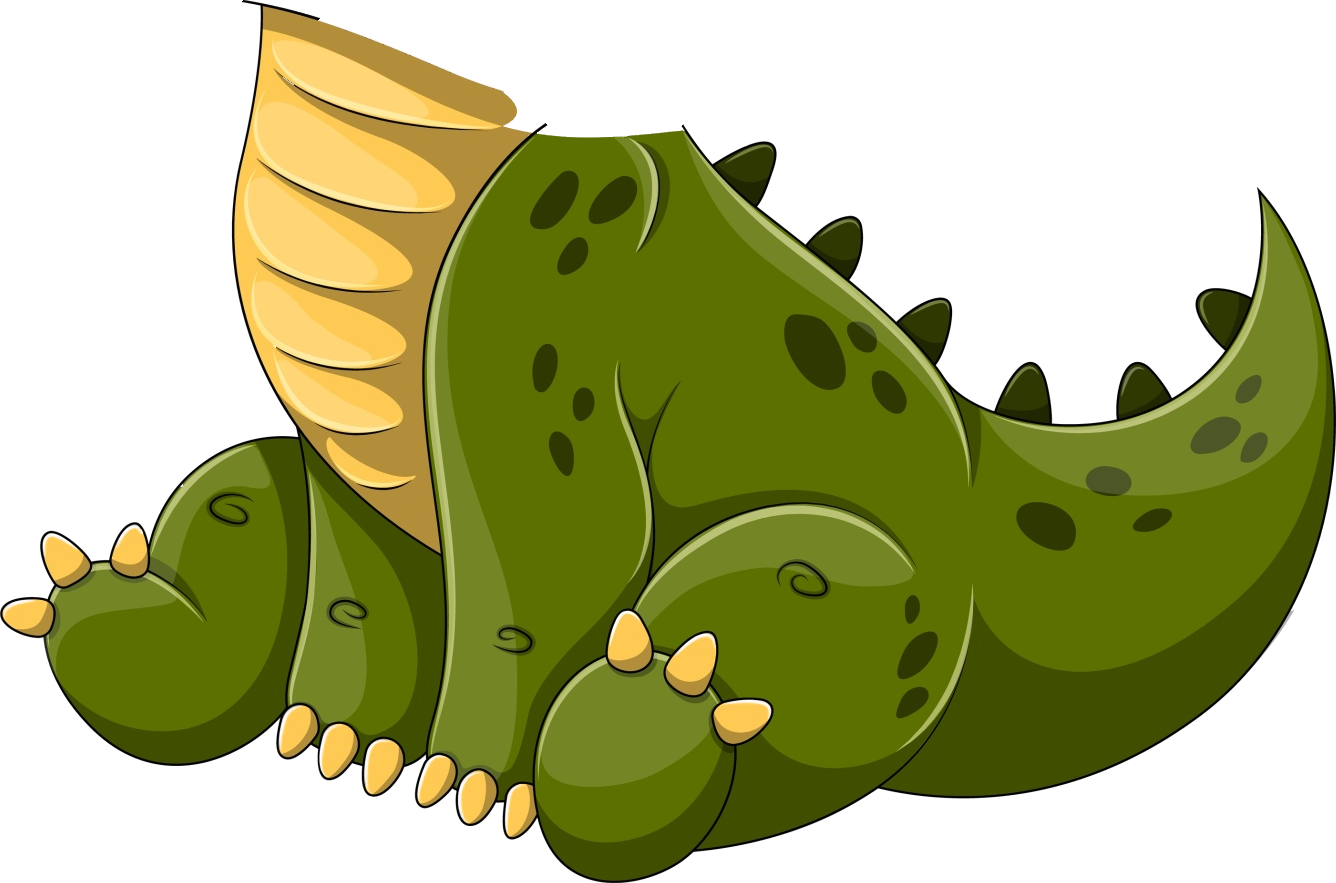 podagra
Purrrrr
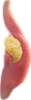 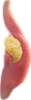 Allopurinol (ZYLOPRIM)
xanthine oxidase inhibitor
reduces urinary and serum uric acid concentrations to prevent gout attacks
effective for bipolar mania (which seems to be associated with purinergic system dysfunction)
especially effective for severe mania
although small to moderate effect size
can cause Stevens-Johnson Syndrome
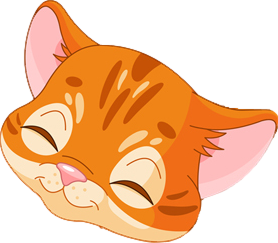 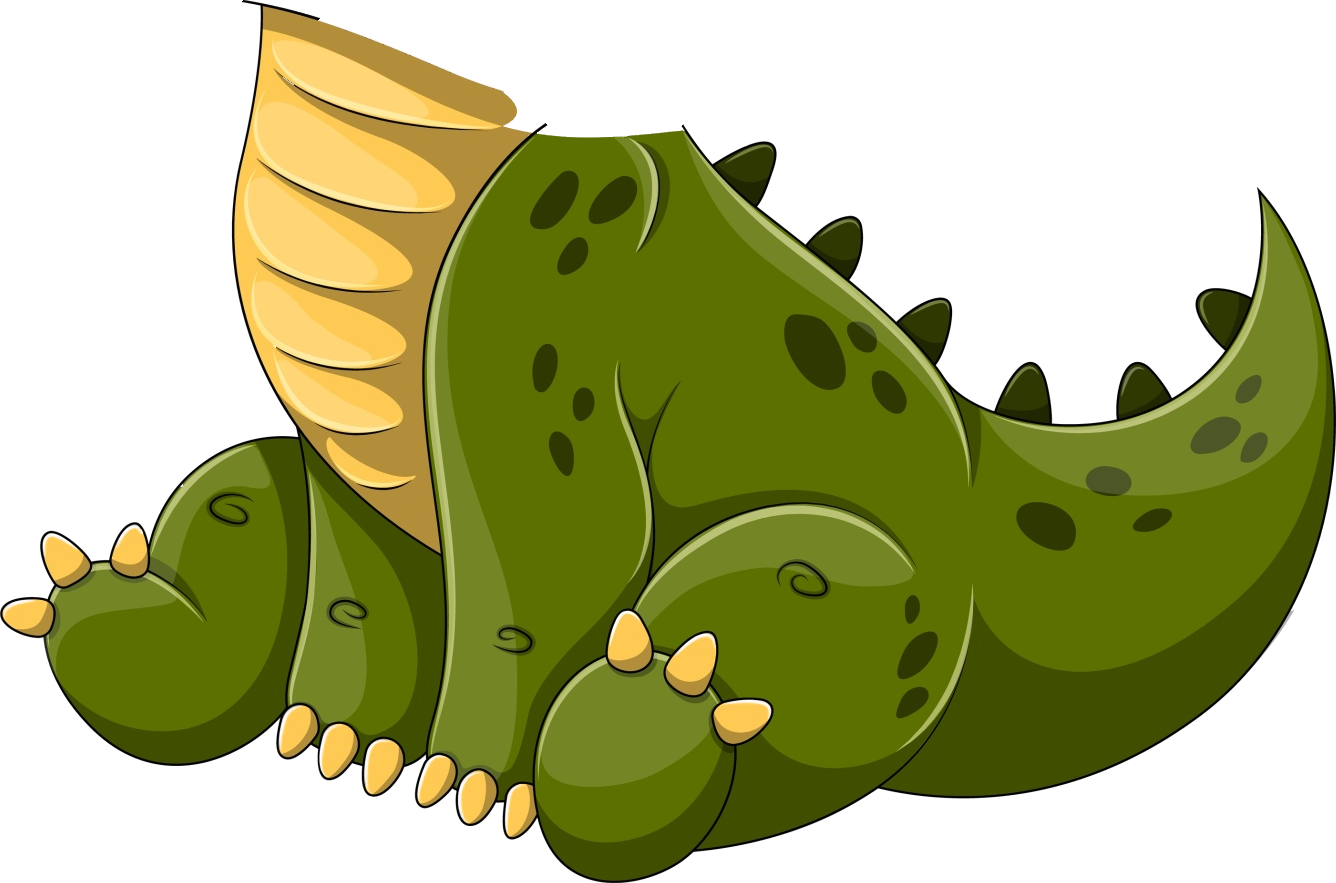 podagra
Purrrrr
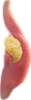 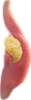 One final topic worthy of future research:
One final topic worthy of future research:

Anything effective for seizure disorders should be investigated as a mood stabilizer…
One final topic worthy of future research:

Anything effective for seizure disorders should be investigated as a mood stabilizer…
Ketogenic diet is highly effective for refractory epilepsy.
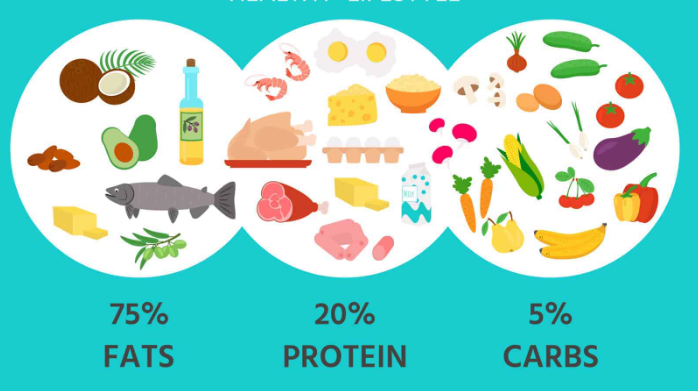 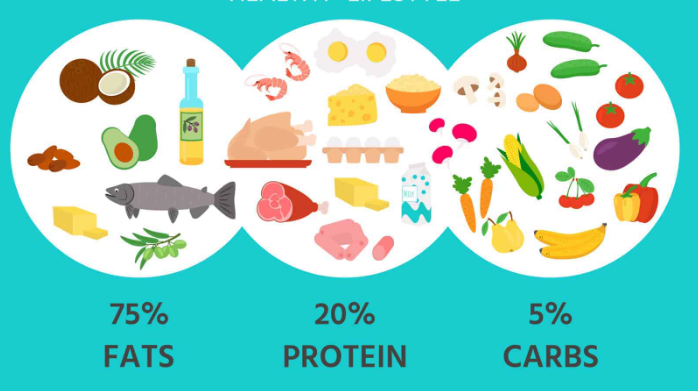 Keto diet for mood stabilization?

It is highly effective for refractory epilepsy.

And like lithium, promotes mitochondrial health.
Mechanisms overlap with mood stabilizers:
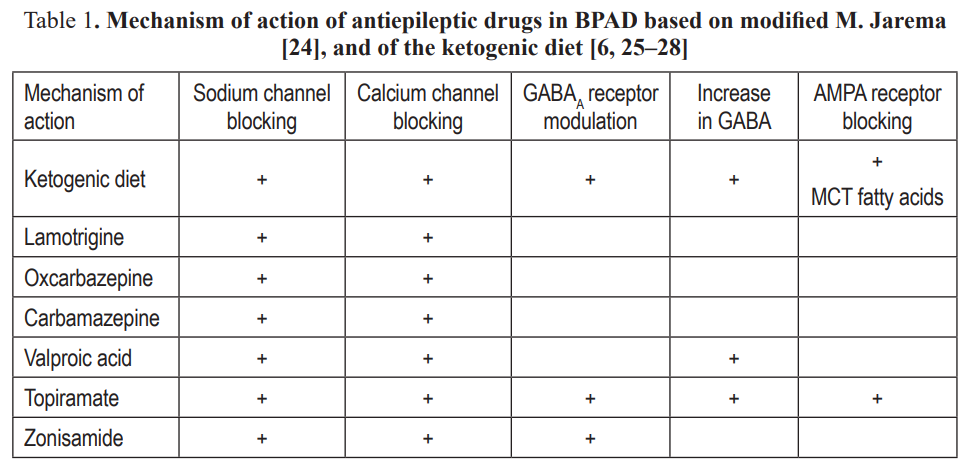 Chmiel, I. (2022). Ketogenic diet in therapy of bipolar affective disorder - case report and literature review. Psychiatria Polska, 56(6), 1345-1363. https://doi.org/10.12740/PP/OnlineFirst/136356
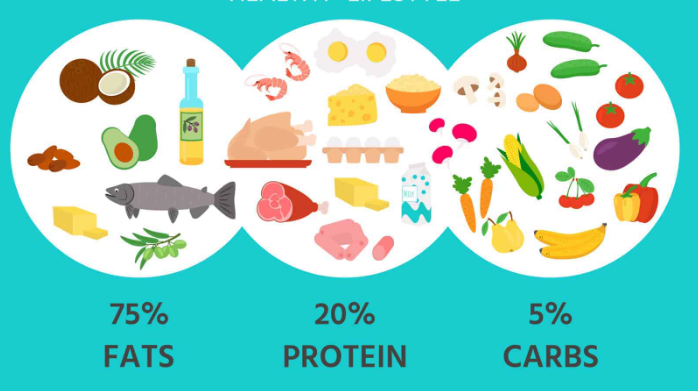 Keto diet for mood stabilization?

It is highly effective for refractory epilepsy.

And like lithium, promotes mitochondrial health.
Mechanisms overlap with mood stabilizers:
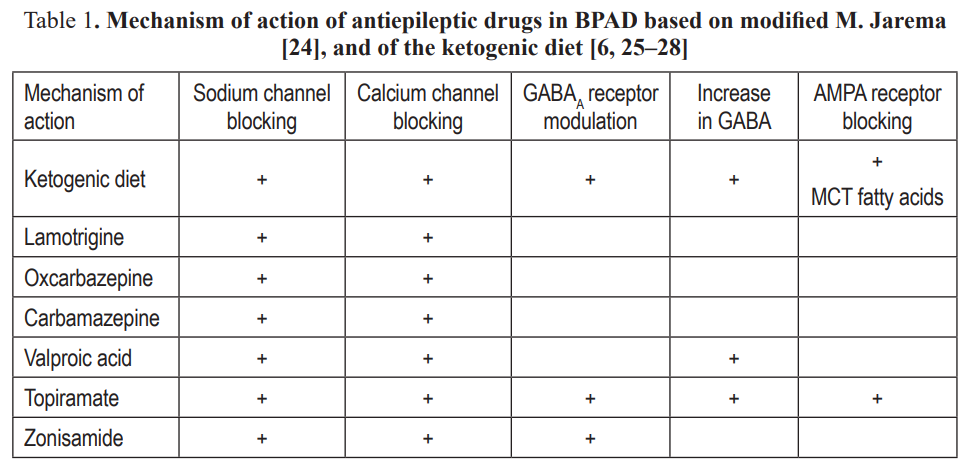 Chmiel, I. (2022). Ketogenic diet in therapy of bipolar affective disorder - case report and literature review. Psychiatria Polska, 56(6), 1345-1363. https://doi.org/10.12740/PP/OnlineFirst/136356
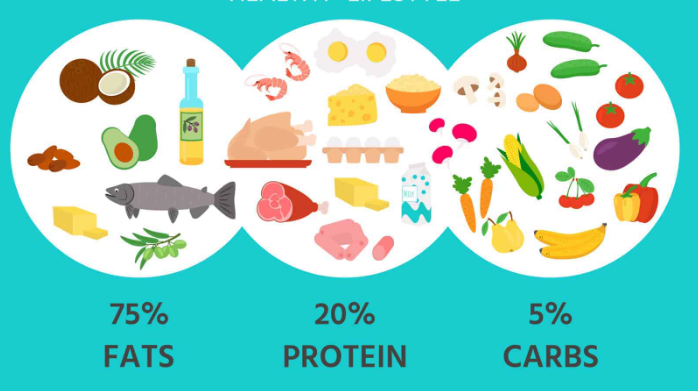 Keto diet for mood stabilization?

It is highly effective for refractory epilepsy.

And like lithium, promotes mitochondrial health.
Mechanisms overlap with mood stabilizers:
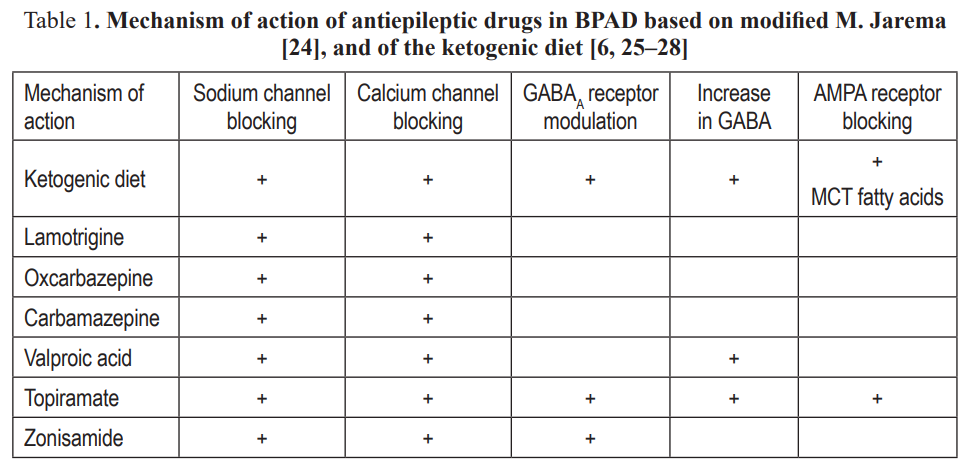 Chmiel, I. (2022). Ketogenic diet in therapy of bipolar affective disorder - case report and literature review. Psychiatria Polska, 56(6), 1345-1363. https://doi.org/10.12740/PP/OnlineFirst/136356
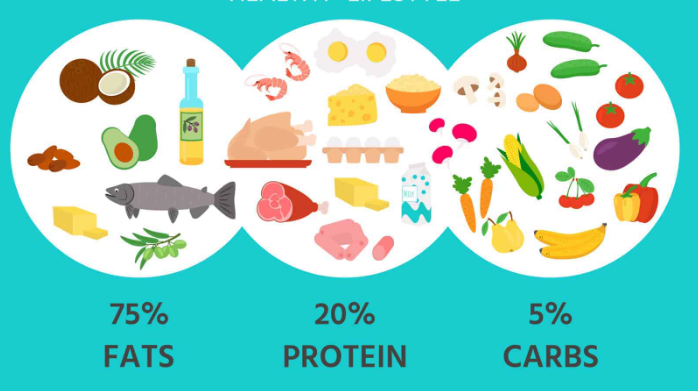 Keto diet for mood stabilization?

It is highly effective for refractory epilepsy.

And like lithium, promotes mitochondrial health.
Mechanisms overlap with mood stabilizers:
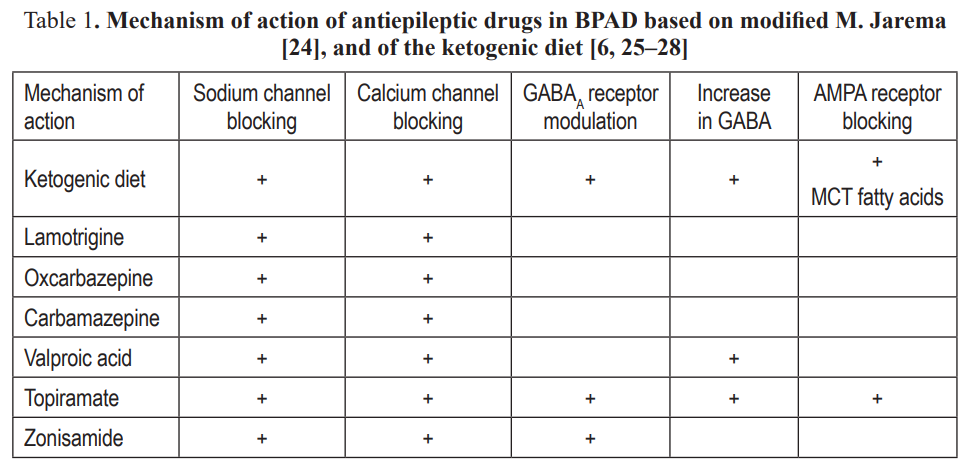 Chmiel, I. (2022). Ketogenic diet in therapy of bipolar affective disorder - case report and literature review. Psychiatria Polska, 56(6), 1345-1363. https://doi.org/10.12740/PP/OnlineFirst/136356
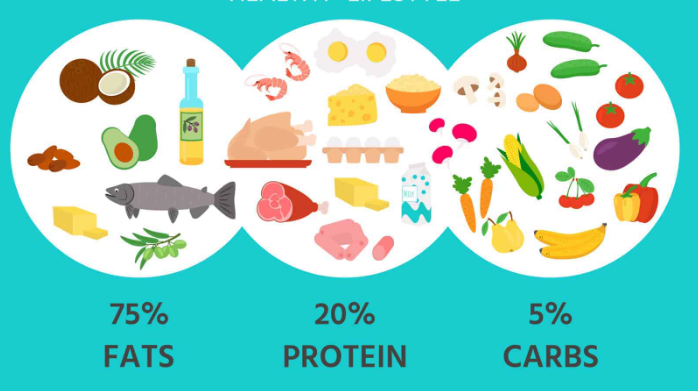 Keto diet for mood stabilization?

It is highly effective for refractory epilepsy.

And like lithium, promotes mitochondrial health.
Mechanisms overlap with mood stabilizers:
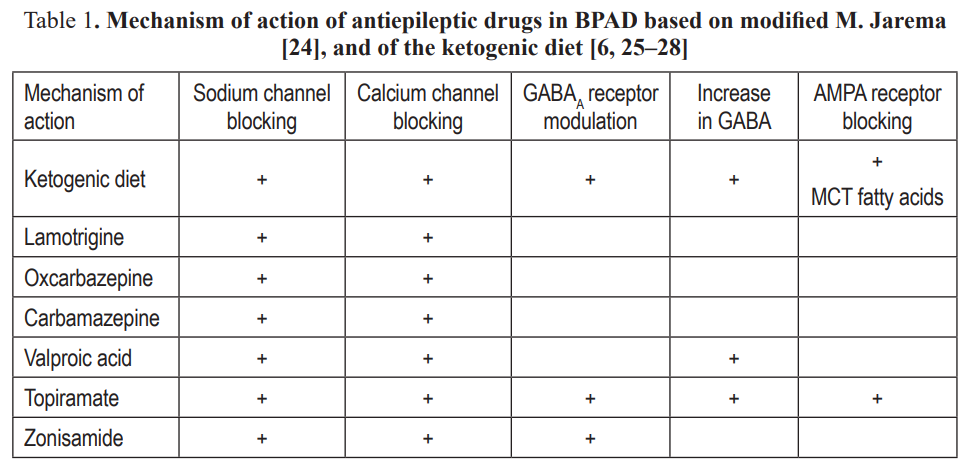 Chmiel, I. (2022). Ketogenic diet in therapy of bipolar affective disorder - case report and literature review. Psychiatria Polska, 56(6), 1345-1363. https://doi.org/10.12740/PP/OnlineFirst/136356
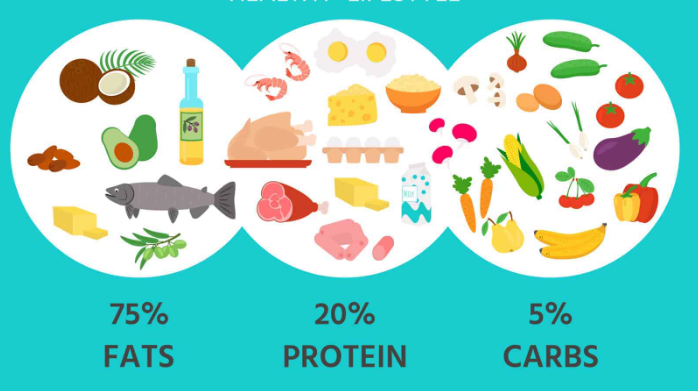 Keto diet for mood stabilization?

It is highly effective for refractory epilepsy.

And like lithium, promotes mitochondrial health.
Mechanisms overlap with mood stabilizers:
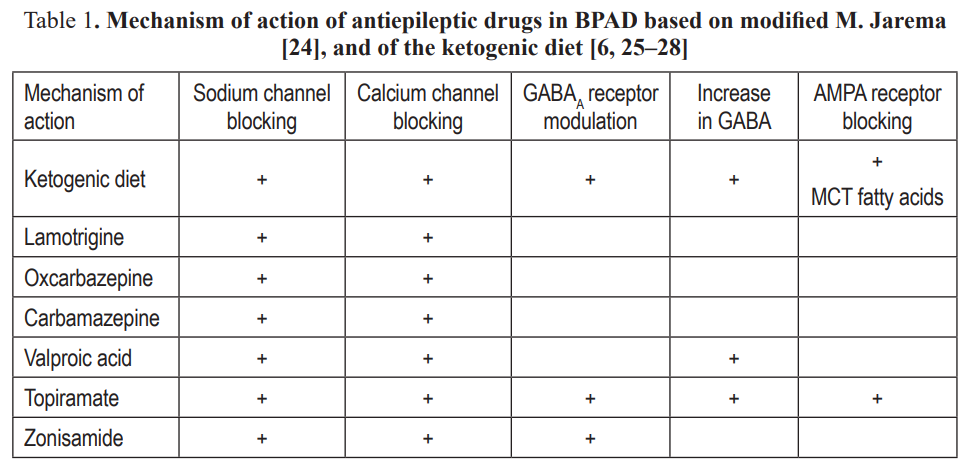 but we know topiramate is ineffective, at least in mania
Chmiel, I. (2022). Ketogenic diet in therapy of bipolar affective disorder - case report and literature review. Psychiatria Polska, 56(6), 1345-1363. https://doi.org/10.12740/PP/OnlineFirst/136356
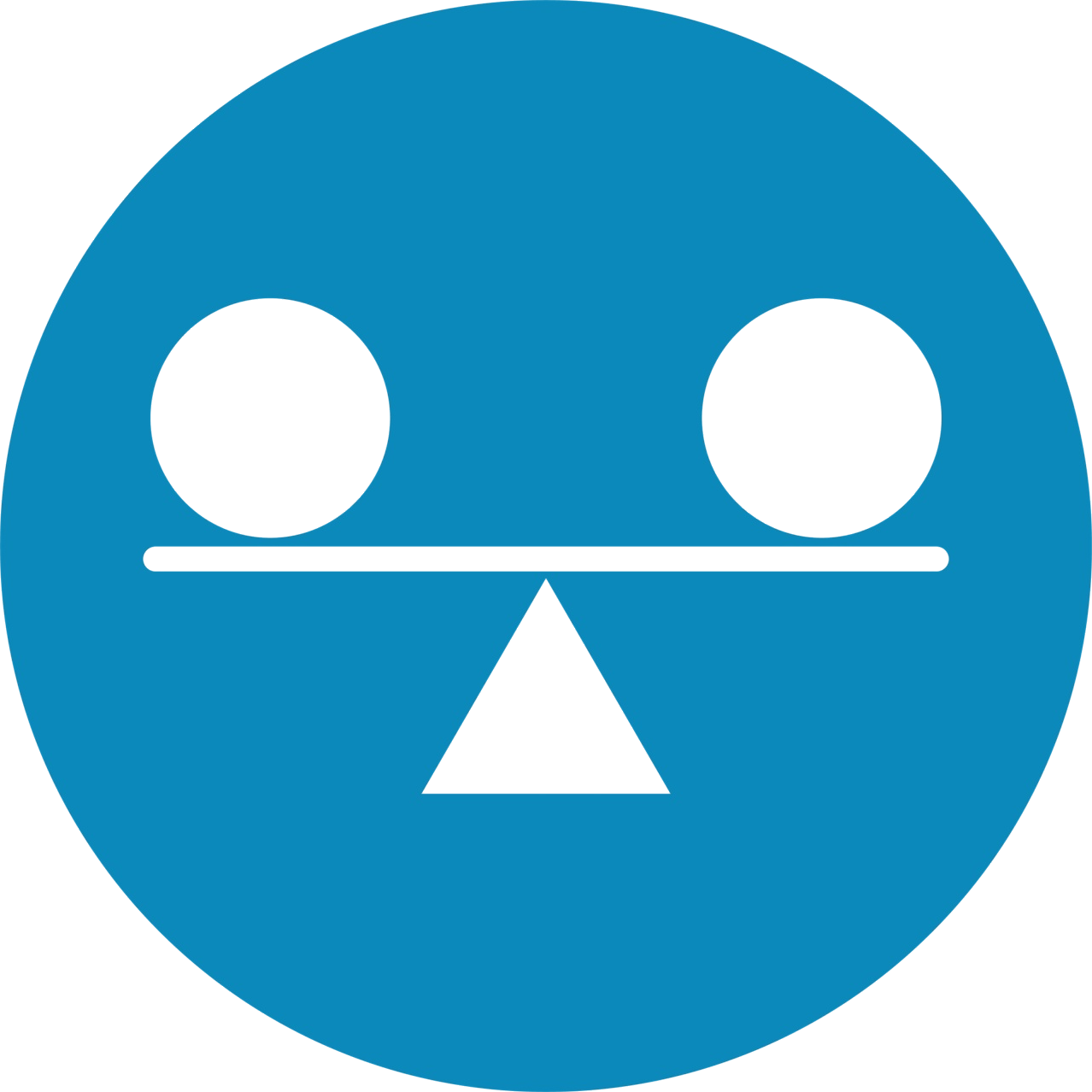 Mood Stabilizers

Jason Cafer MD